Containing Infrastructure
The Internet on Kubernetes
Brandon Philips
CTO & Co-Founder, CoreOS
@BrandonPhilips
3,424,000,000
Internet Users
Source: https://www.infoq.com/news/2014/01/IDC-software-developers
[Speaker Notes: https://www.infoq.com/news/2014/01/IDC-software-developers]
29,000,000
Software Developers and IT Practioners
Source: http://www.internetlivestats.com/internet-users/
[Speaker Notes: https://www.infoq.com/news/2014/01/IDC-software-developers]
We are Outnumbered!
238,975,082
New Internet Users in 2016
Source: http://www.internetlivestats.com/internet-users/
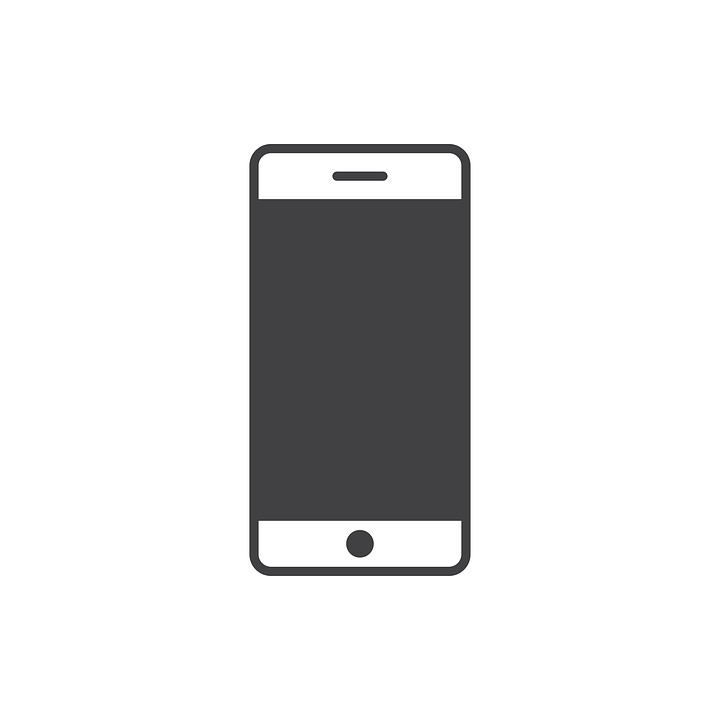 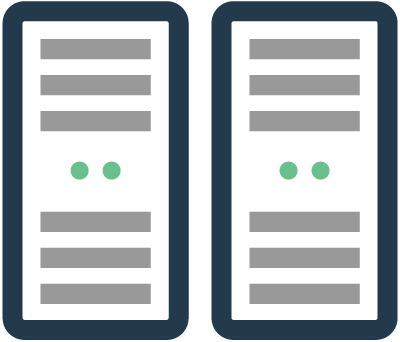 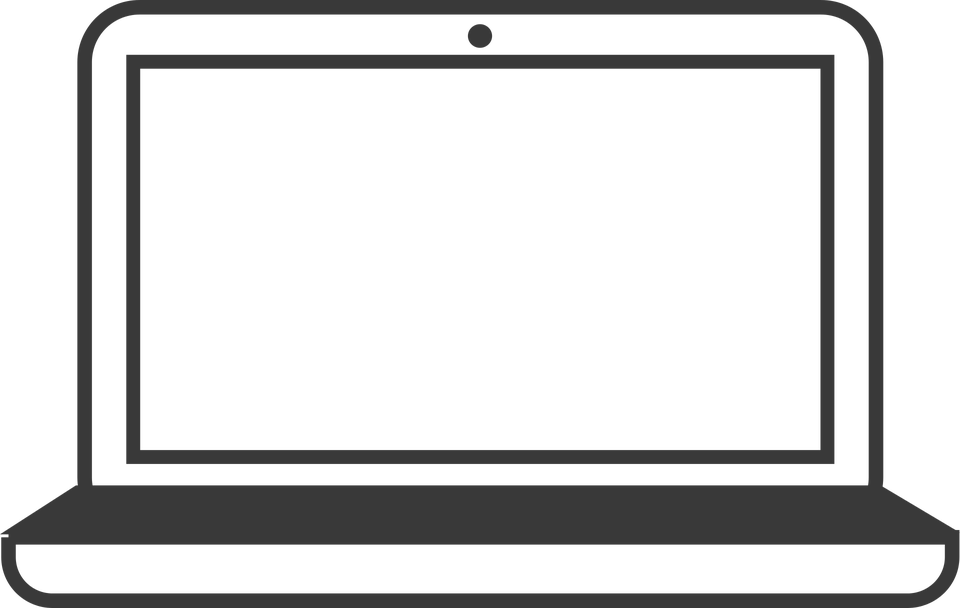 [Speaker Notes: http://www.gartner.com/newsroom/id/3441917


http://www.gartner.com/newsroom/id/3323017
3.5e8 * 4 * 2]
Documents

Commerce

Communications
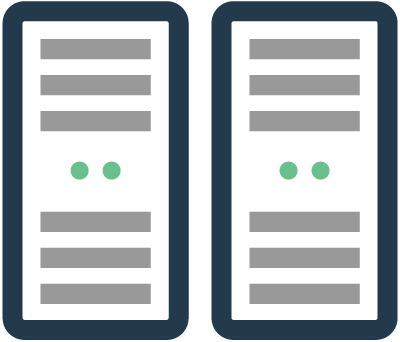 [Speaker Notes: http://www.gartner.com/newsroom/id/3441917


http://www.gartner.com/newsroom/id/3323017
3.5e8 * 4 * 2]
~100,000,000
Servers Worldwide
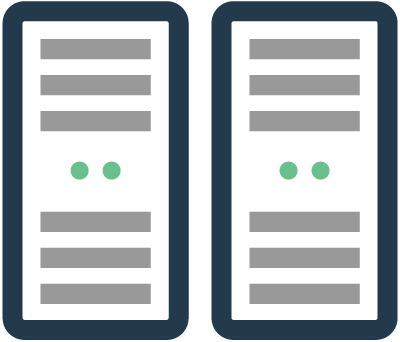 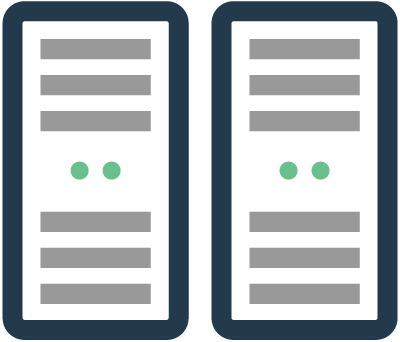 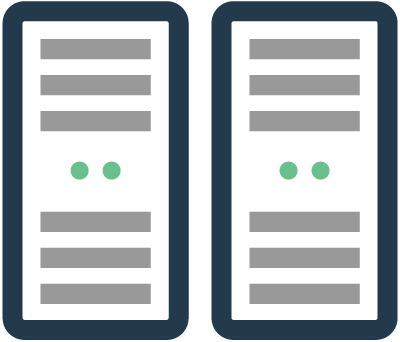 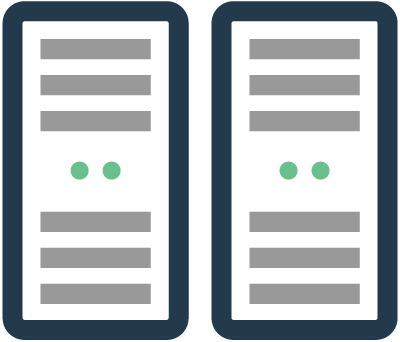 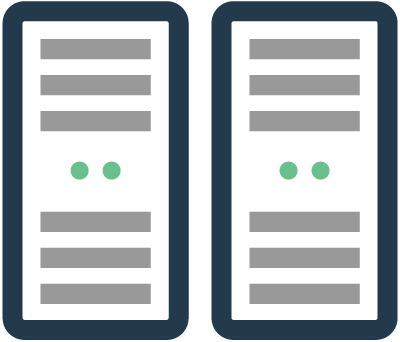 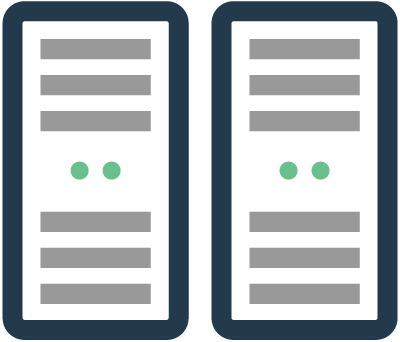 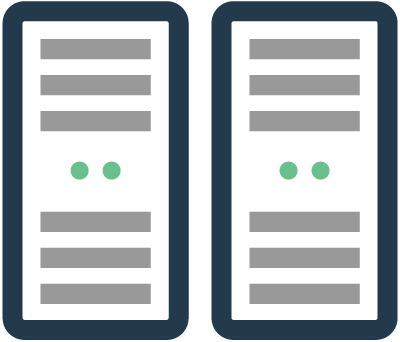 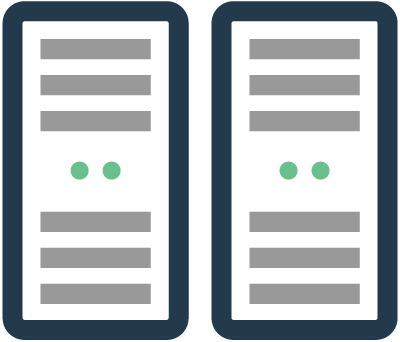 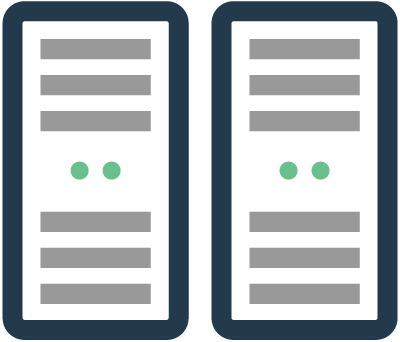 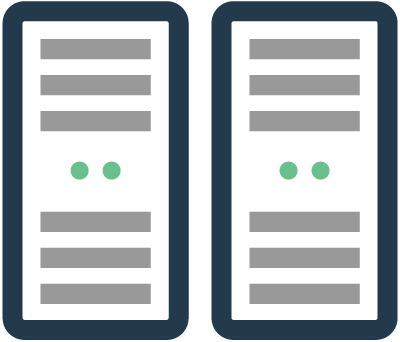 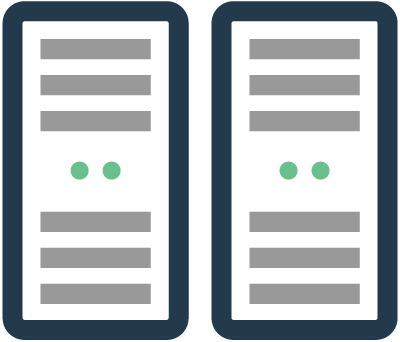 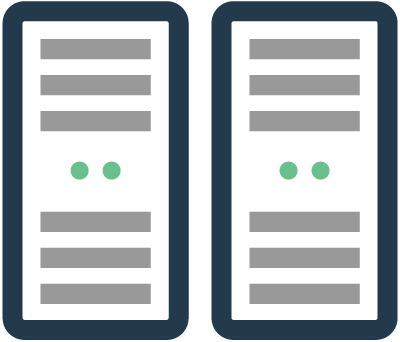 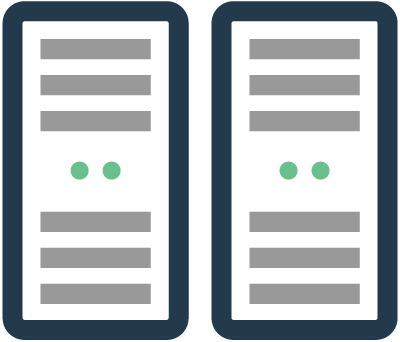 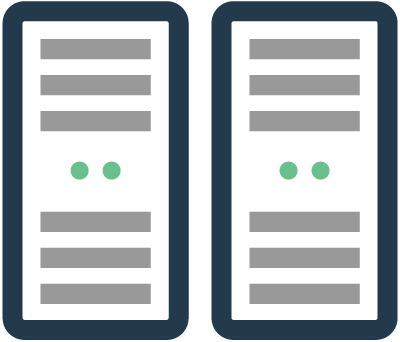 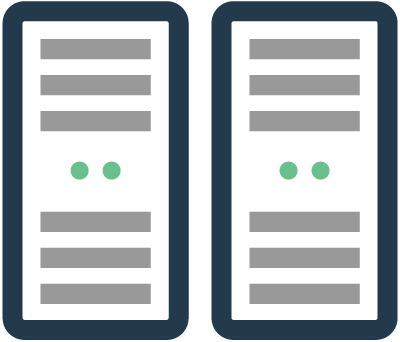 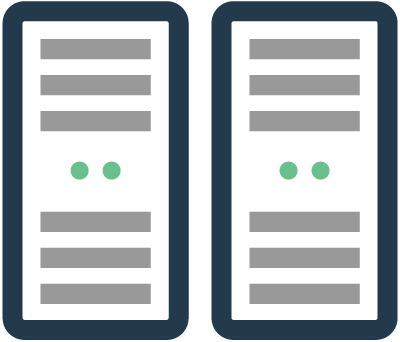 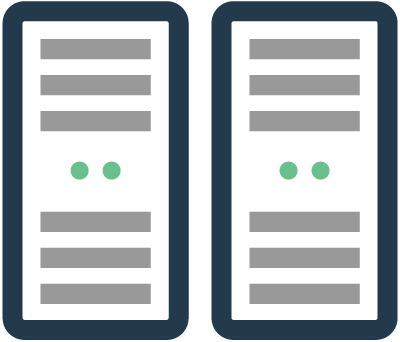 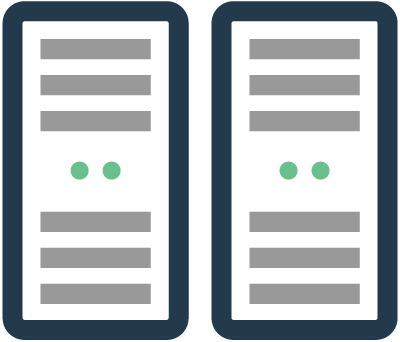 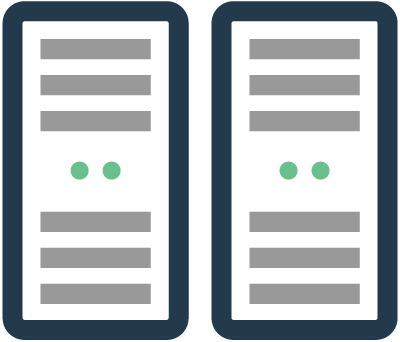 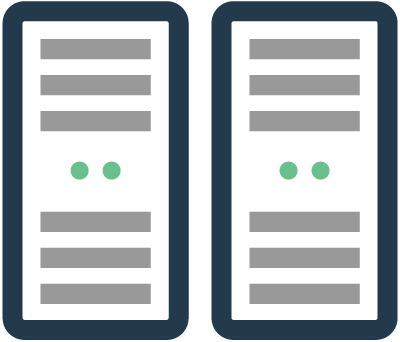 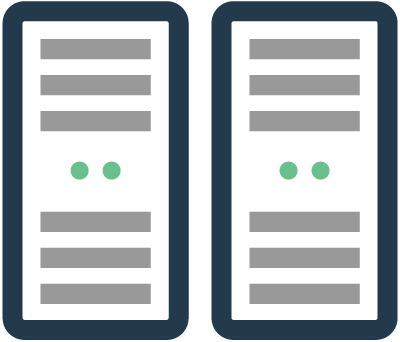 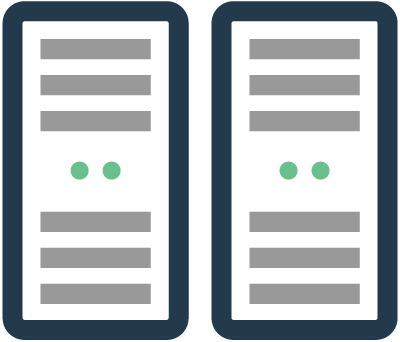 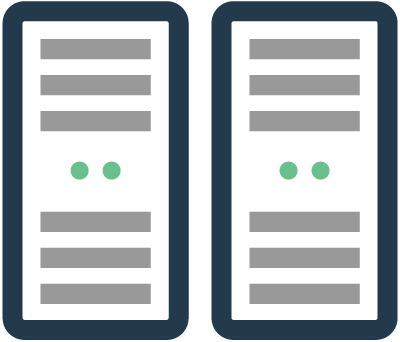 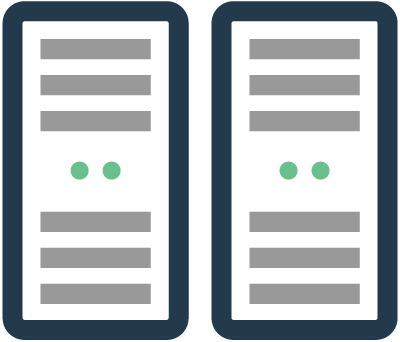 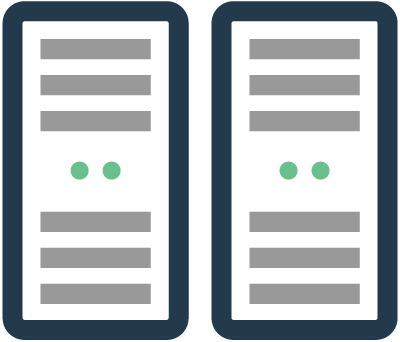 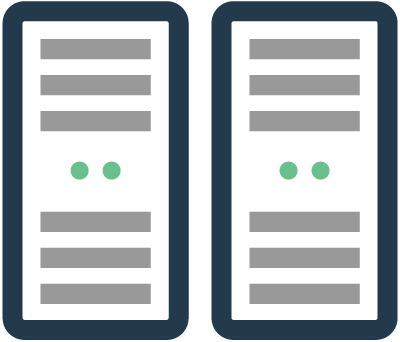 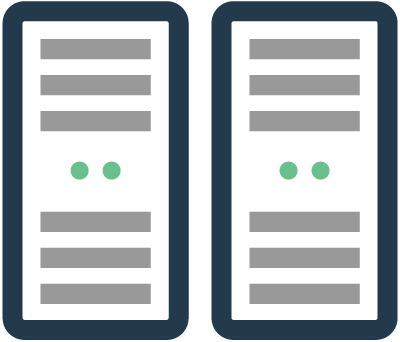 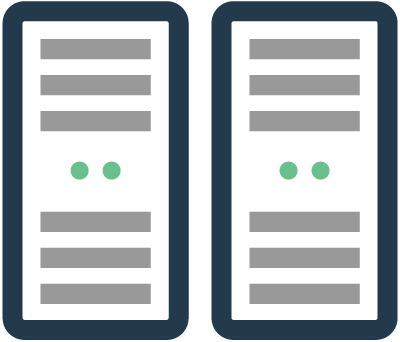 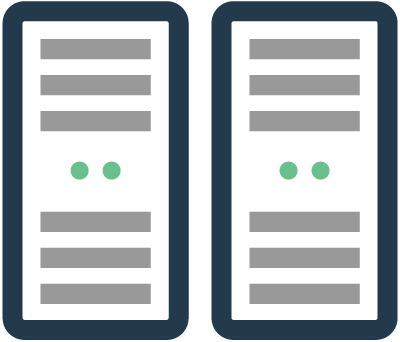 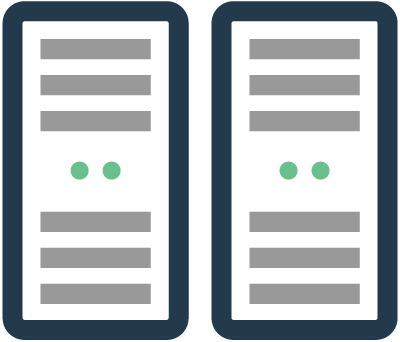 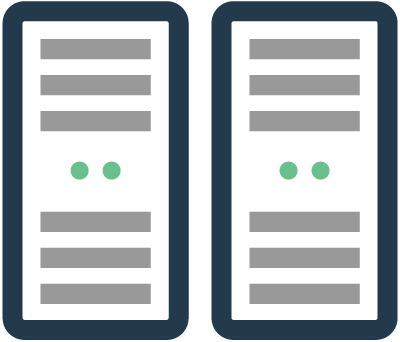 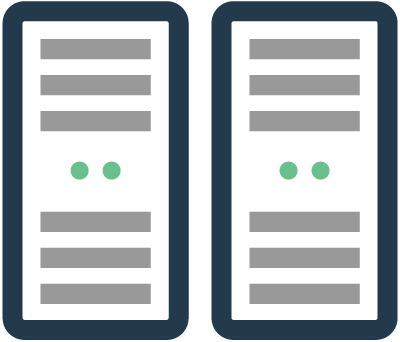 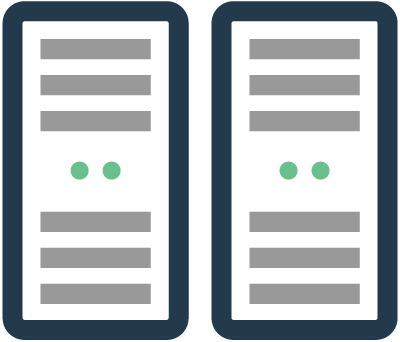 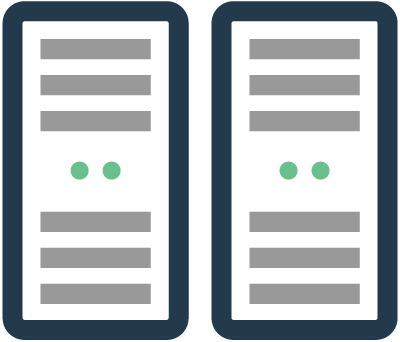 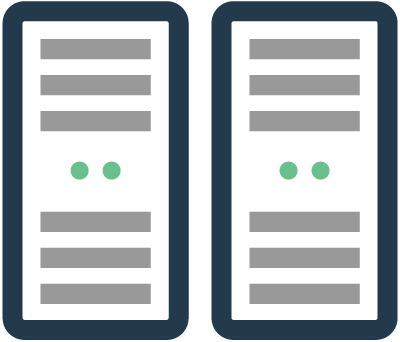 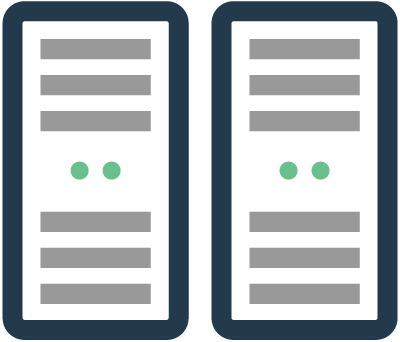 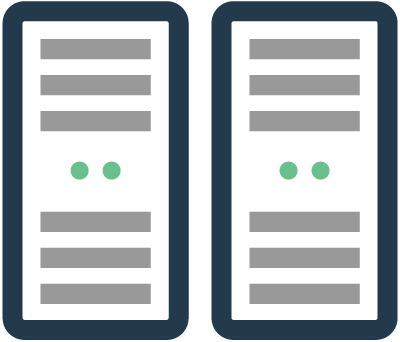 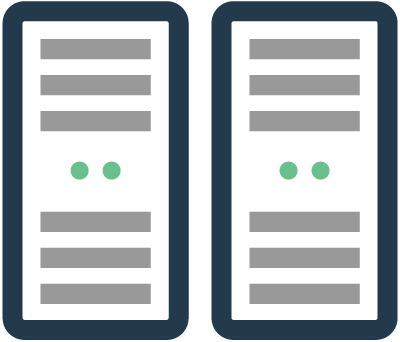 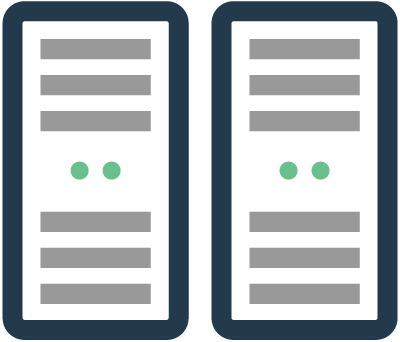 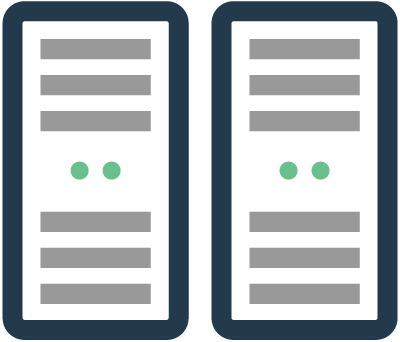 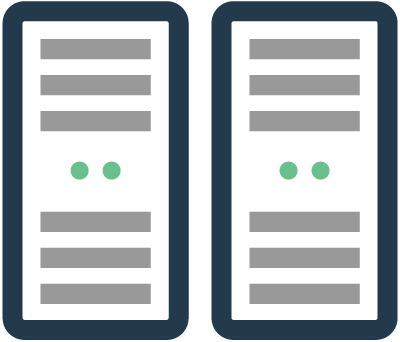 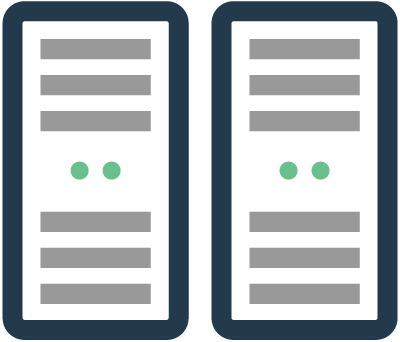 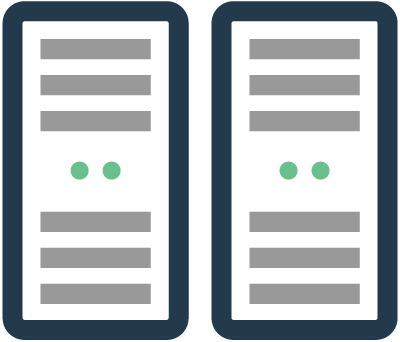 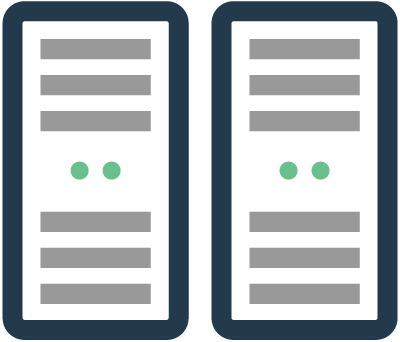 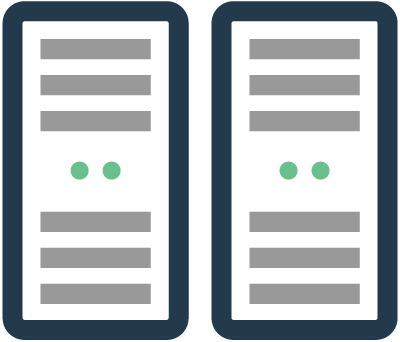 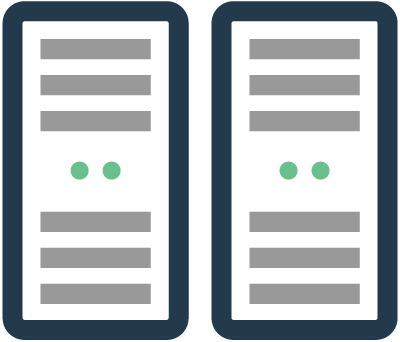 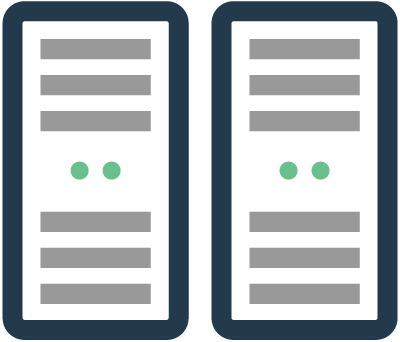 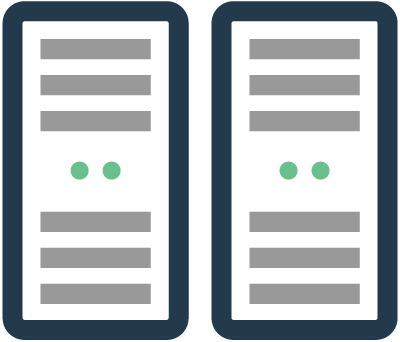 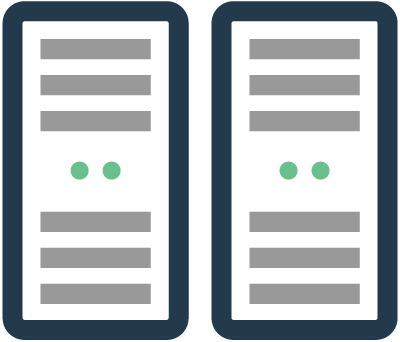 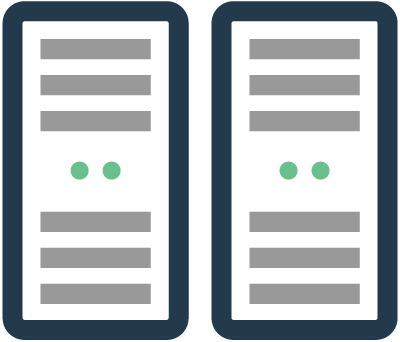 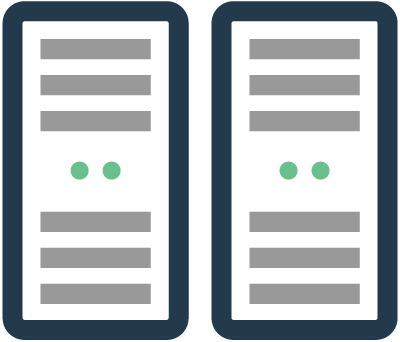 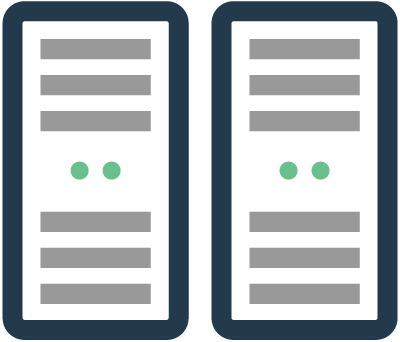 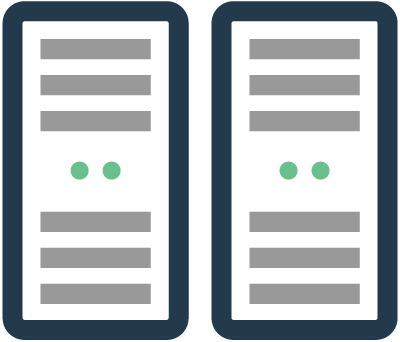 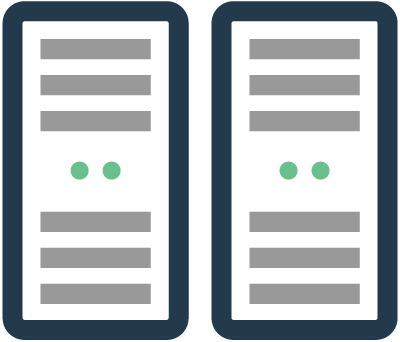 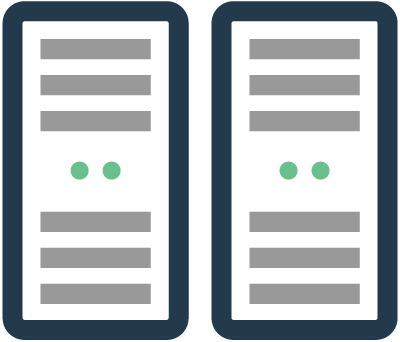 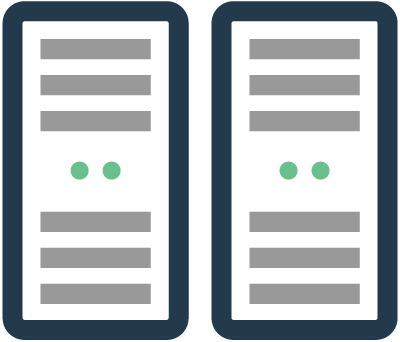 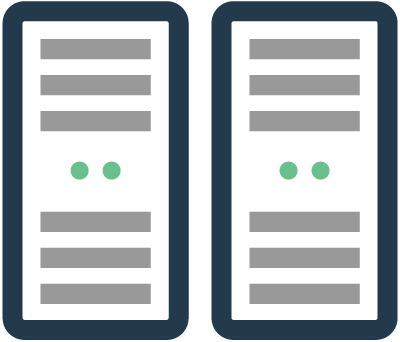 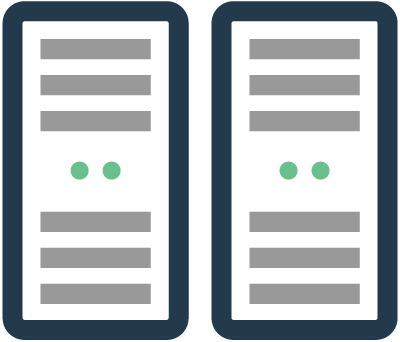 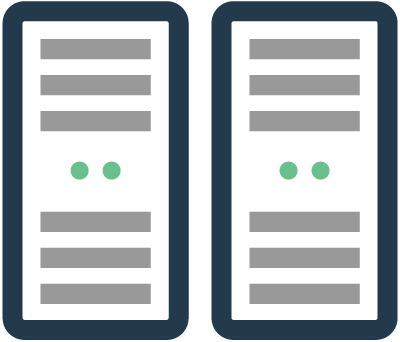 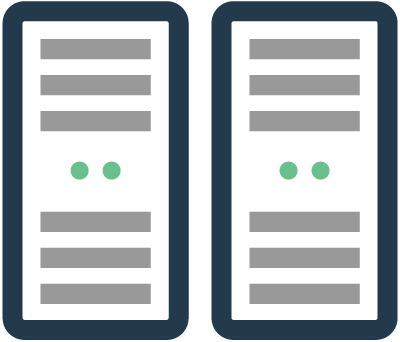 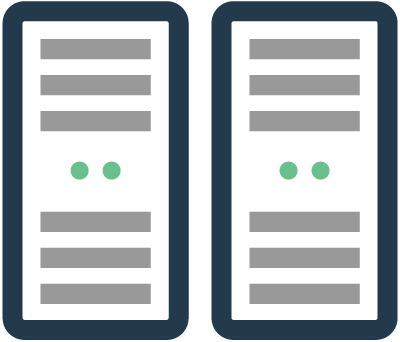 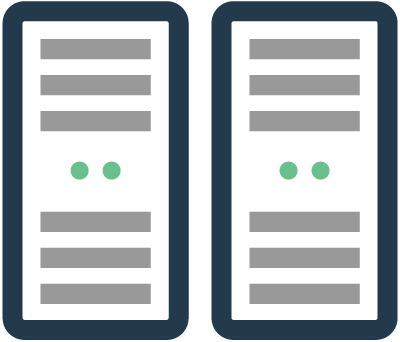 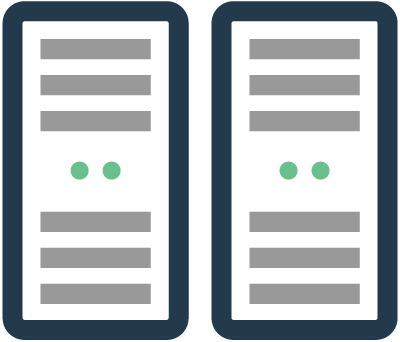 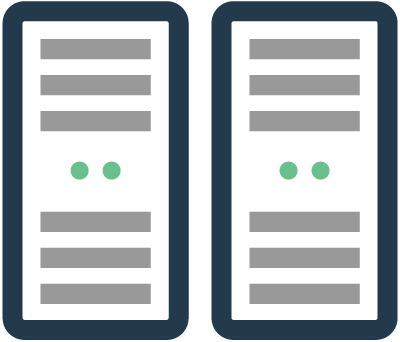 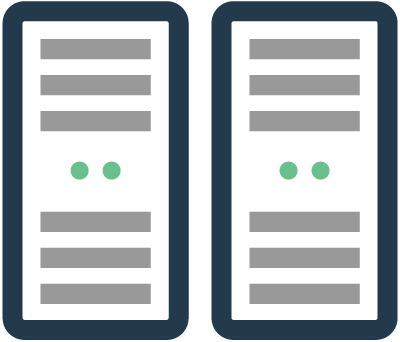 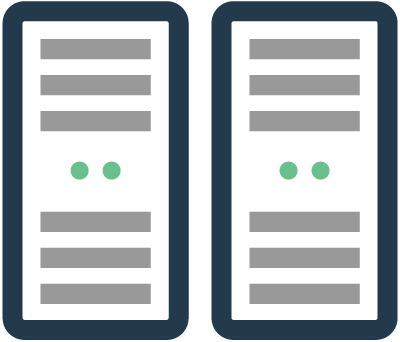 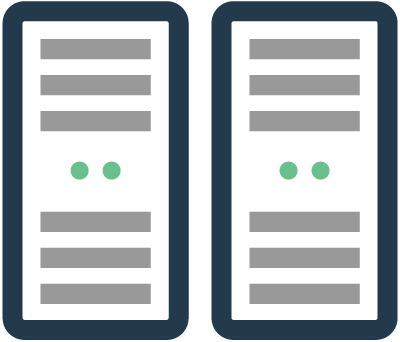 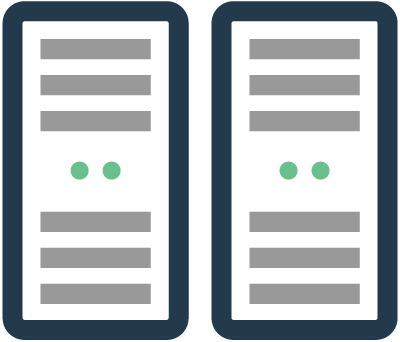 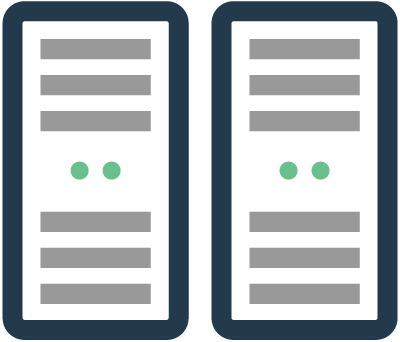 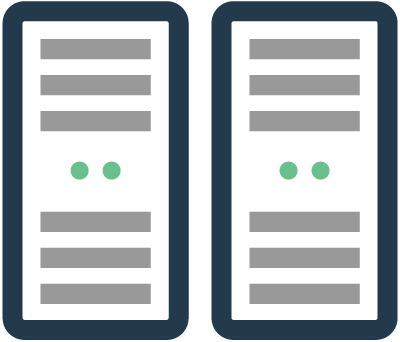 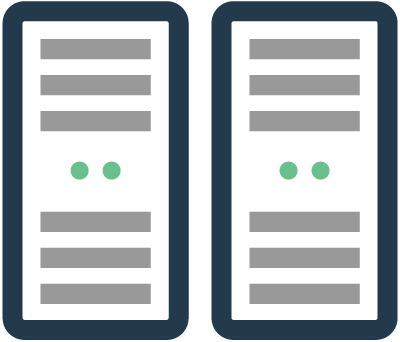 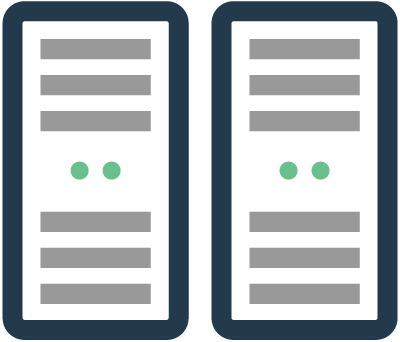 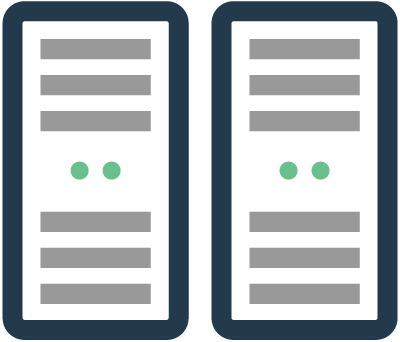 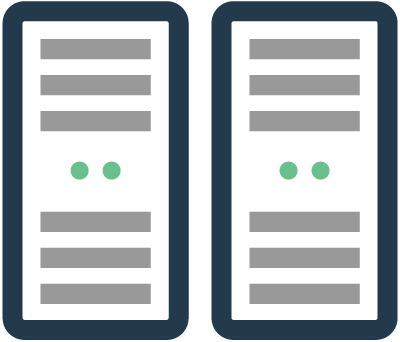 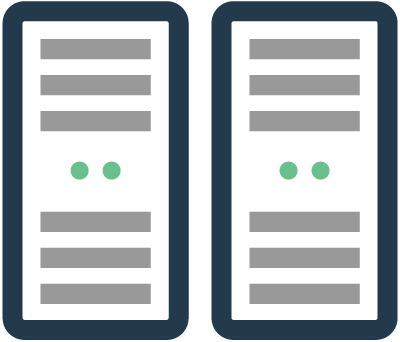 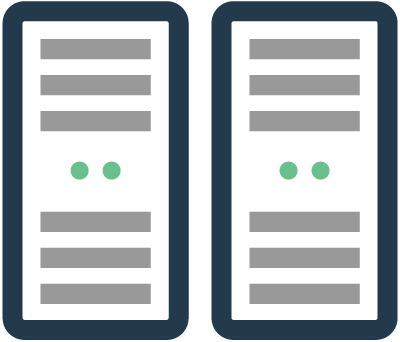 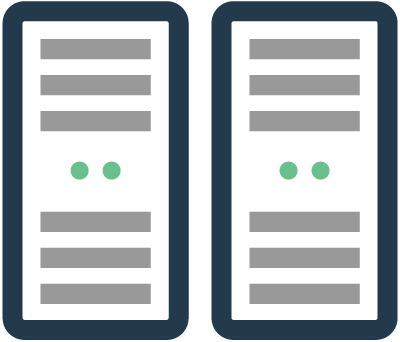 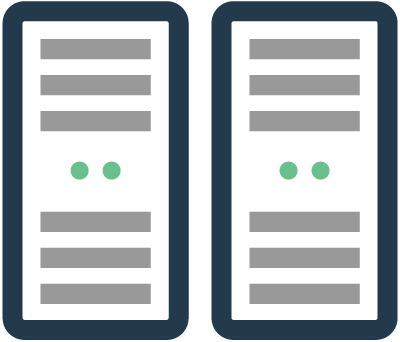 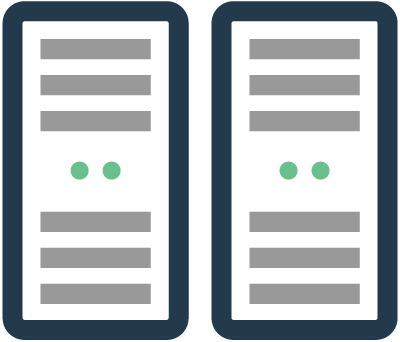 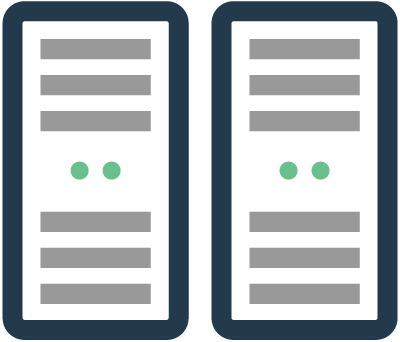 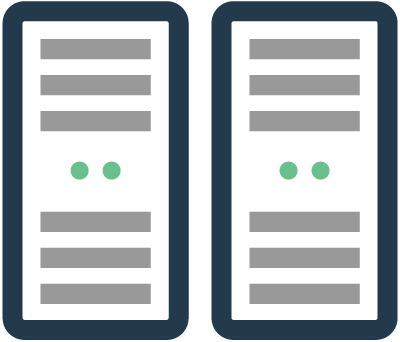 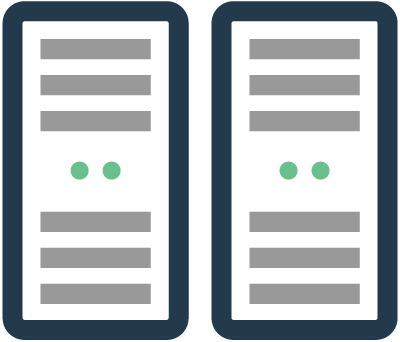 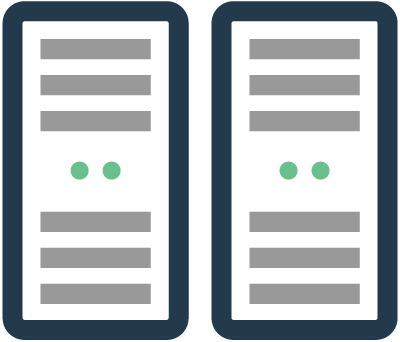 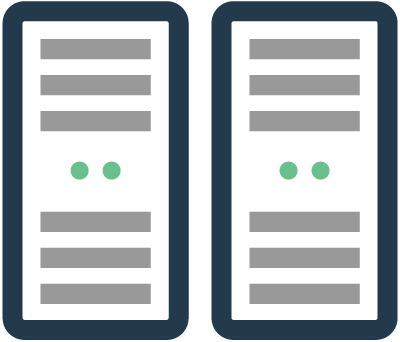 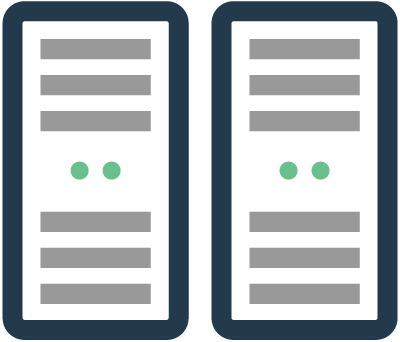 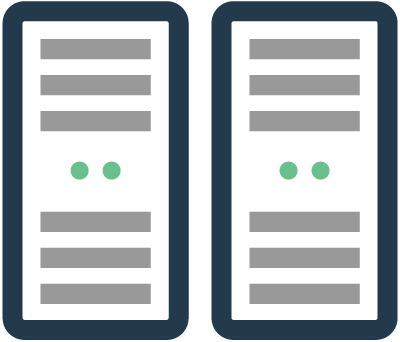 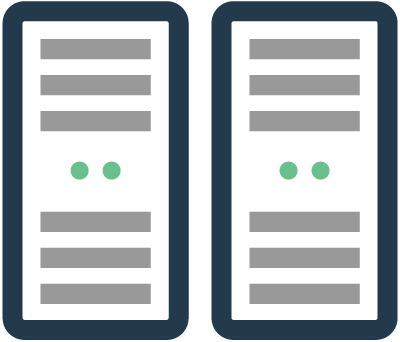 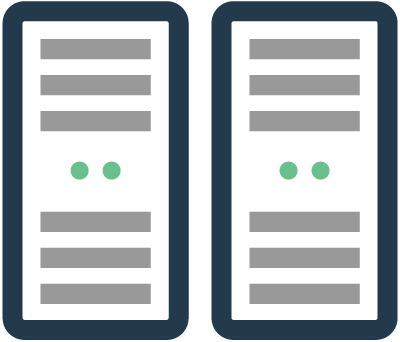 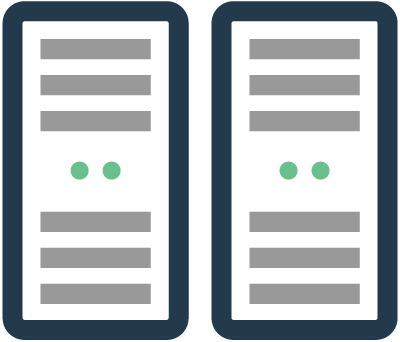 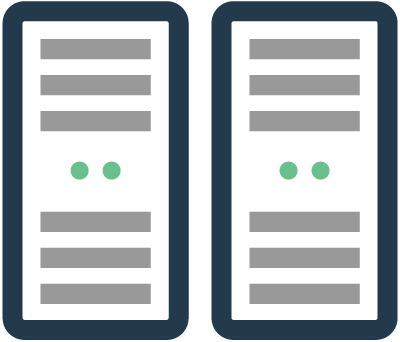 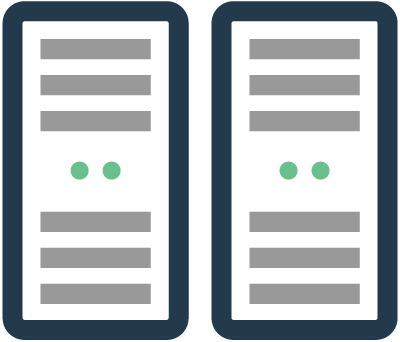 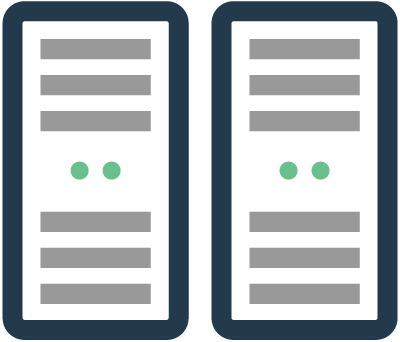 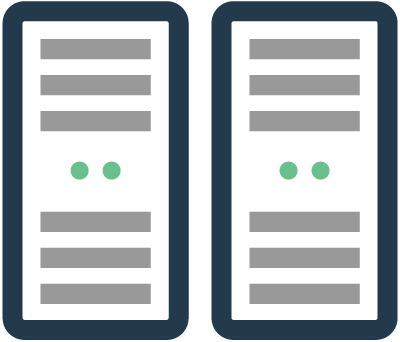 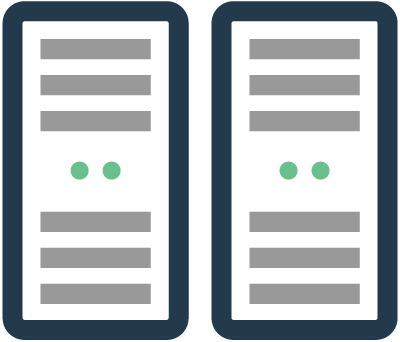 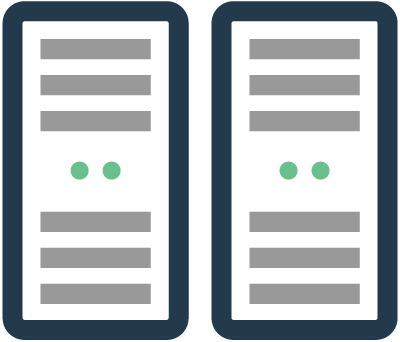 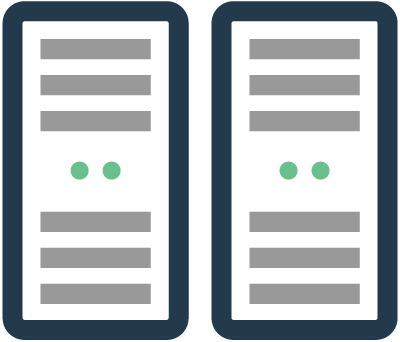 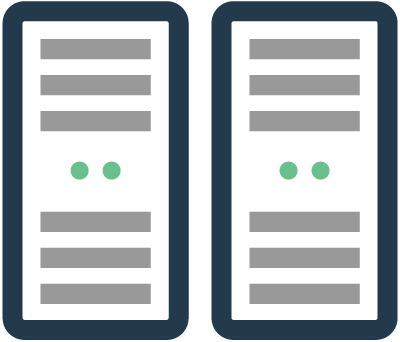 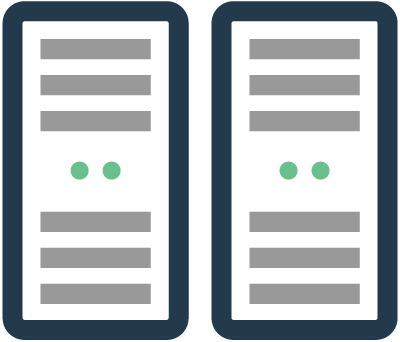 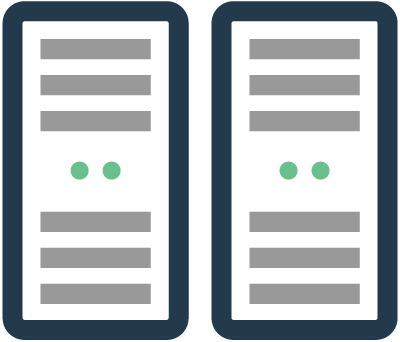 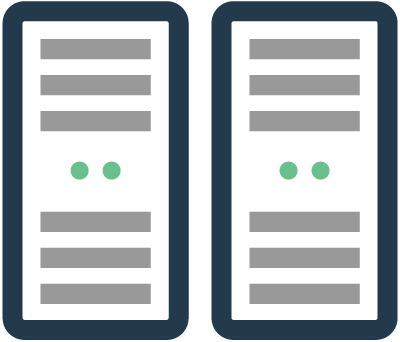 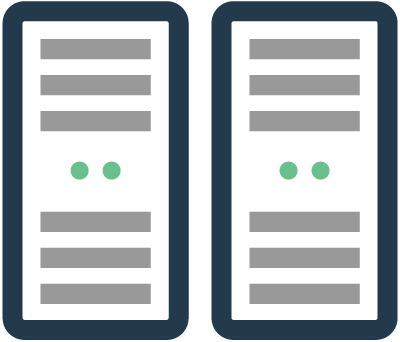 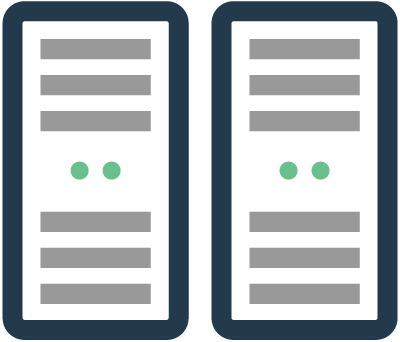 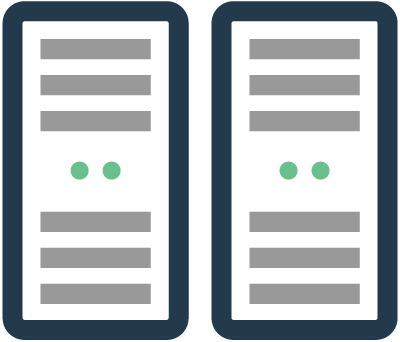 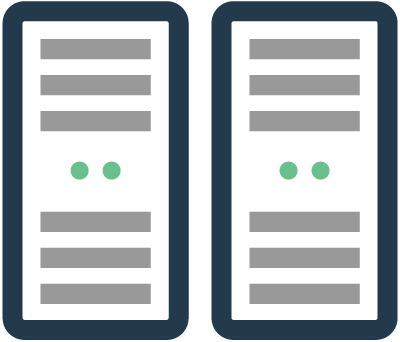 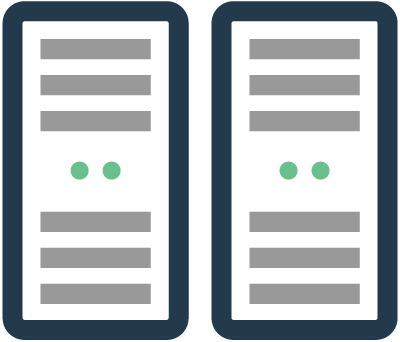 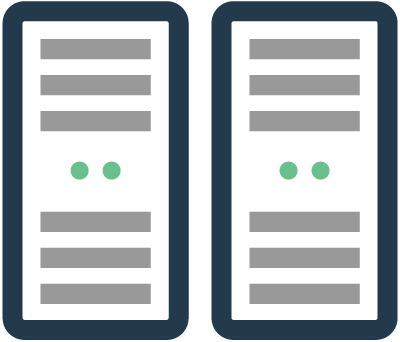 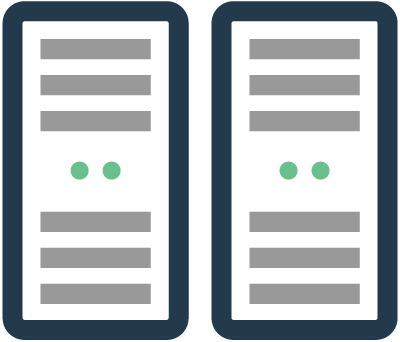 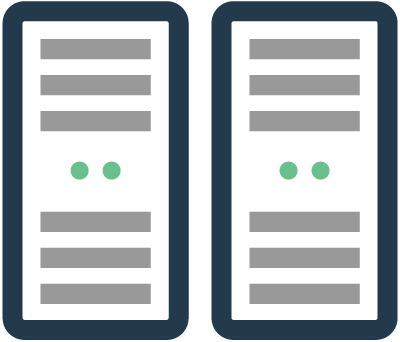 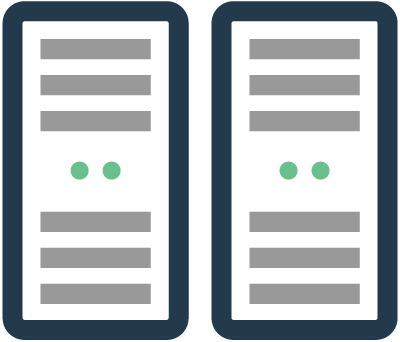 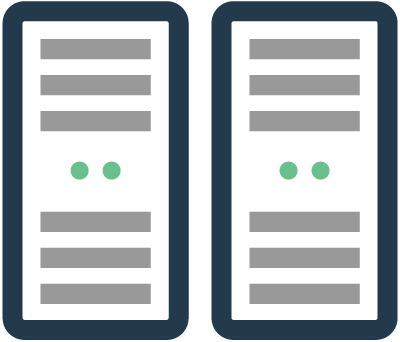 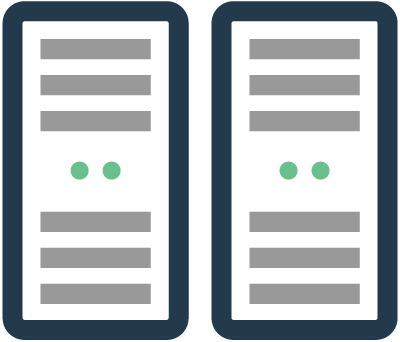 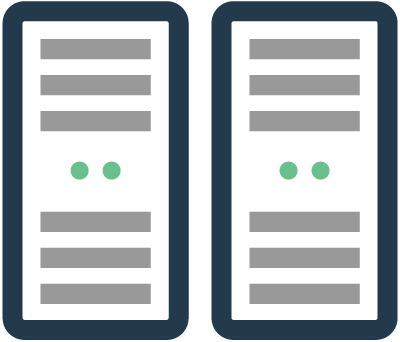 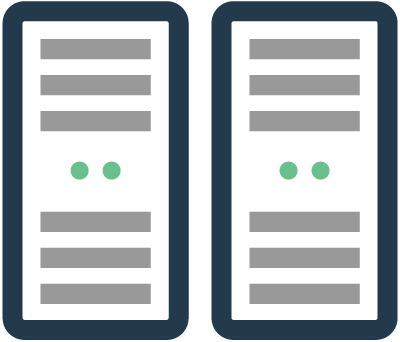 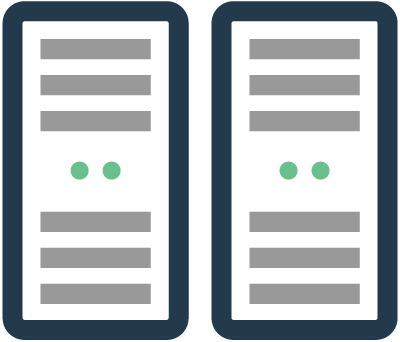 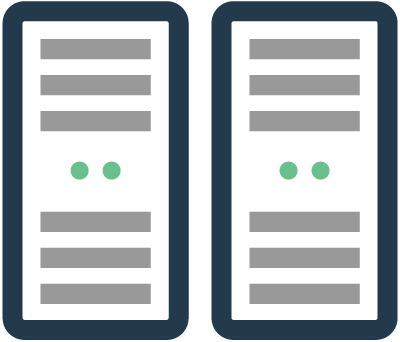 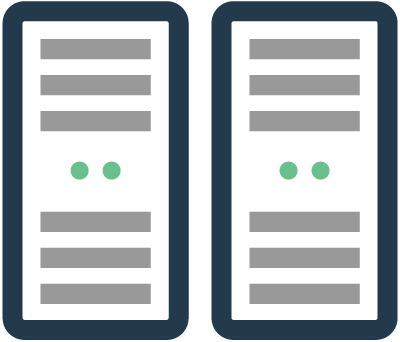 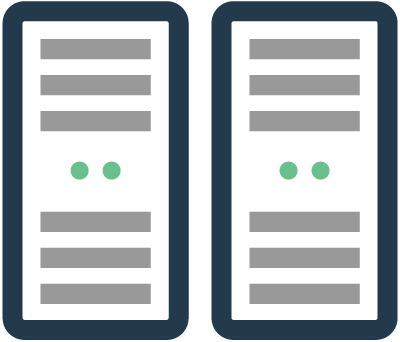 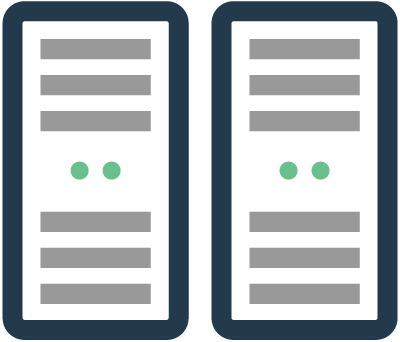 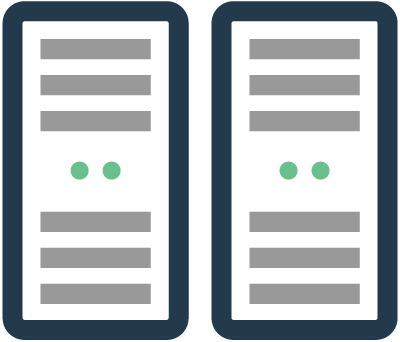 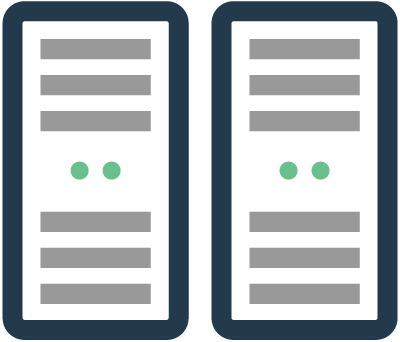 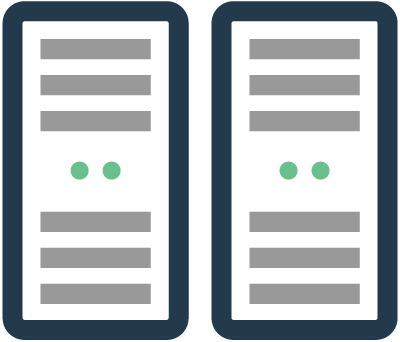 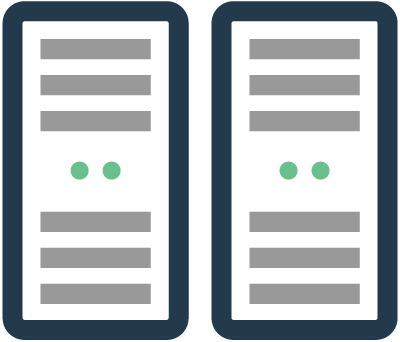 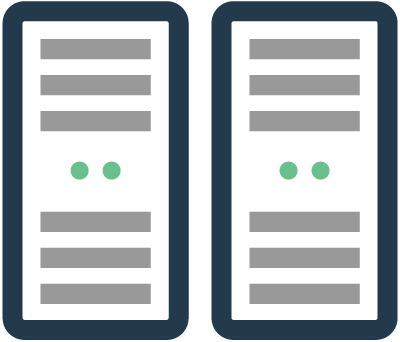 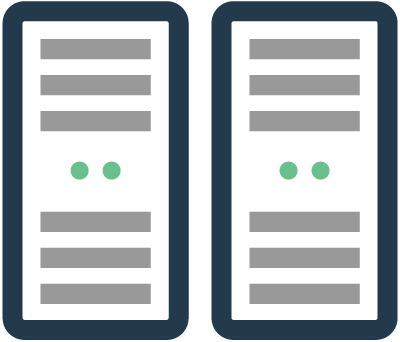 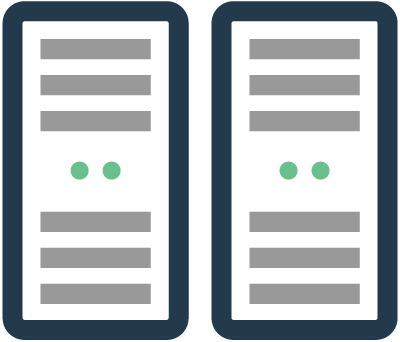 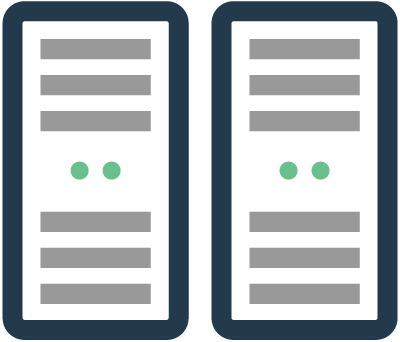 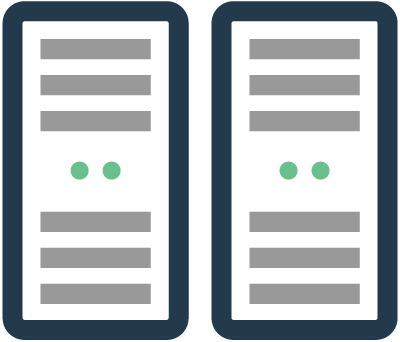 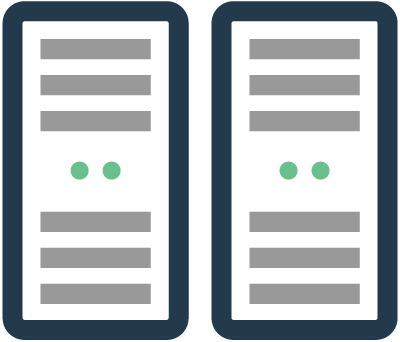 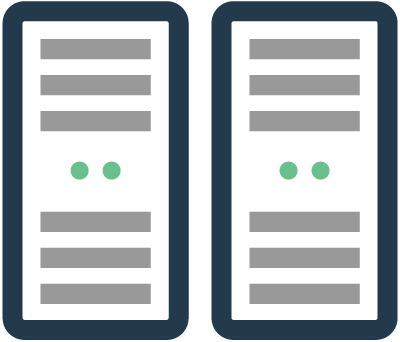 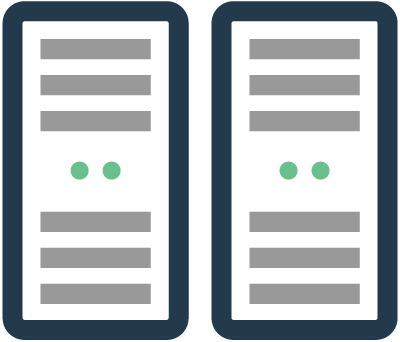 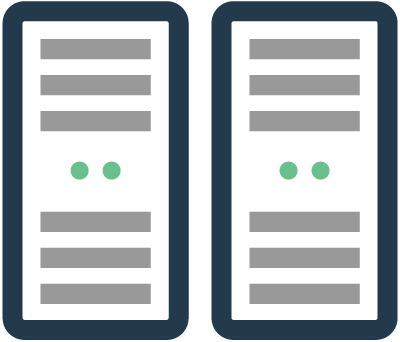 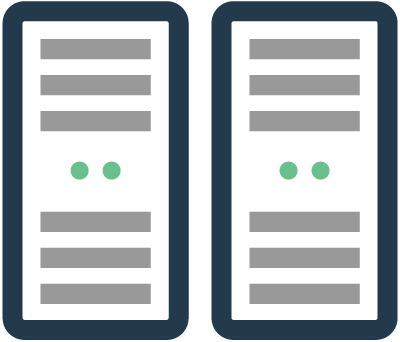 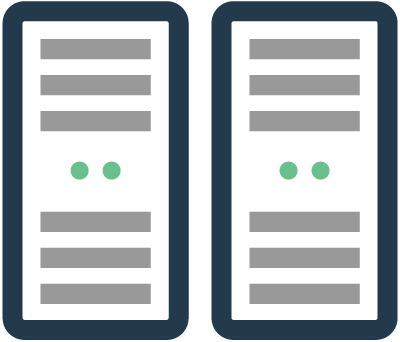 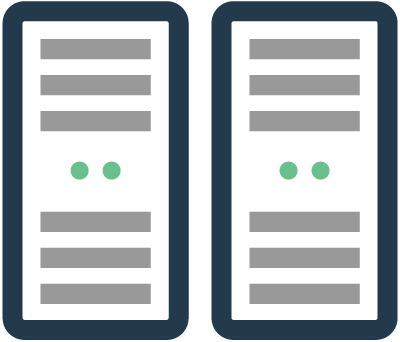 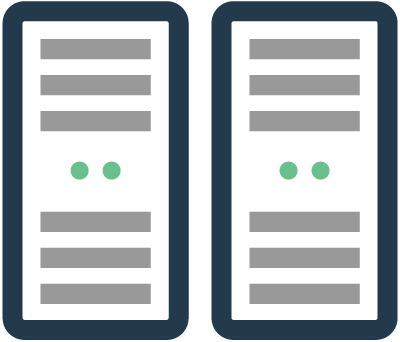 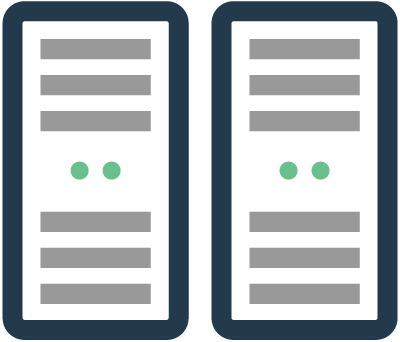 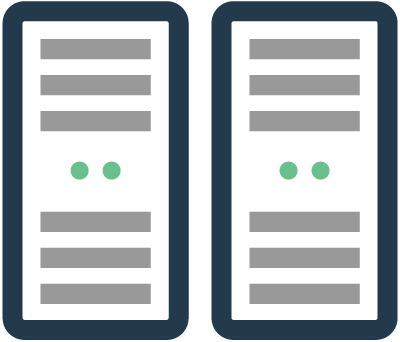 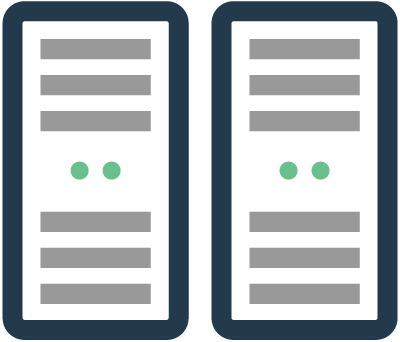 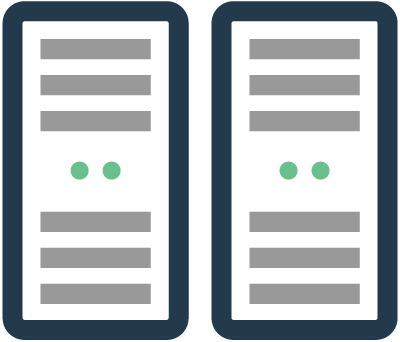 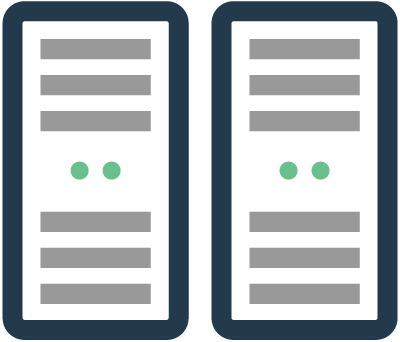 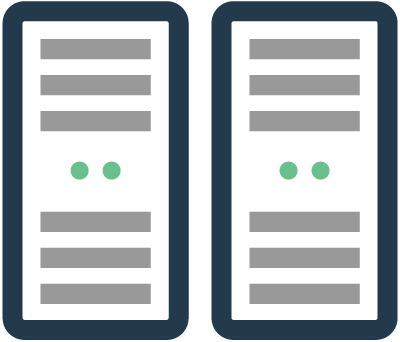 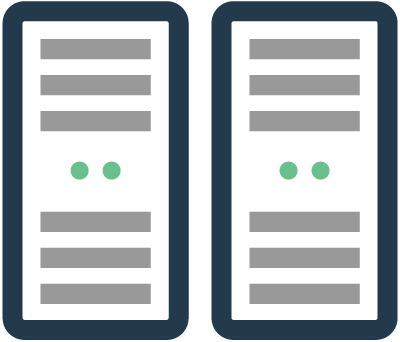 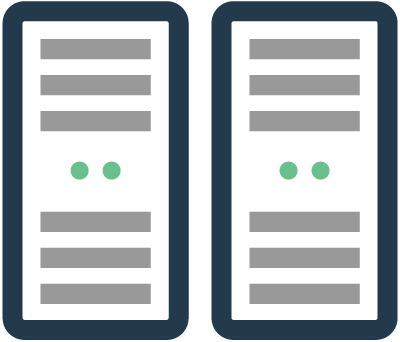 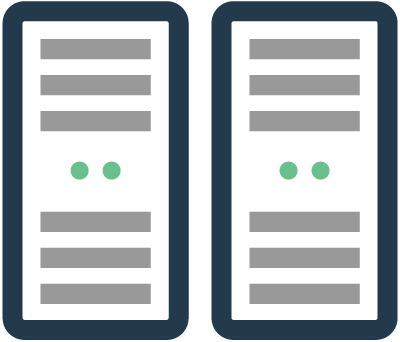 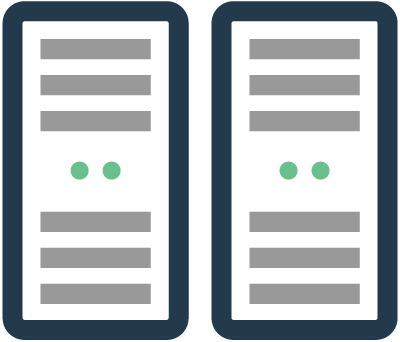 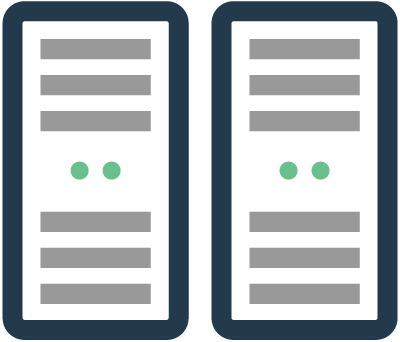 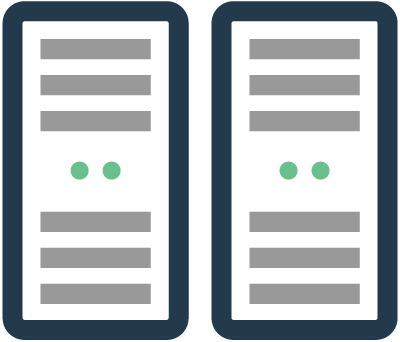 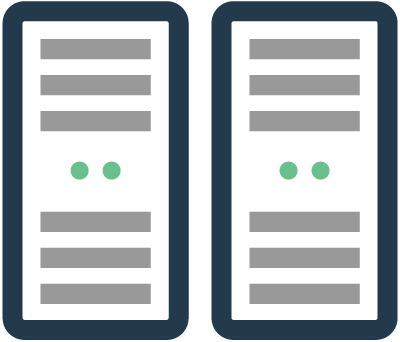 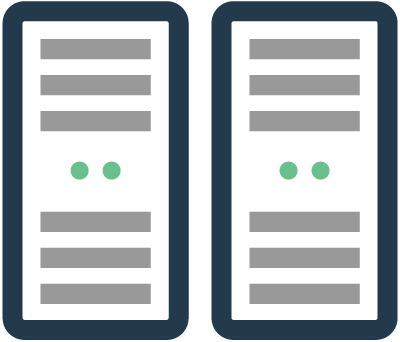 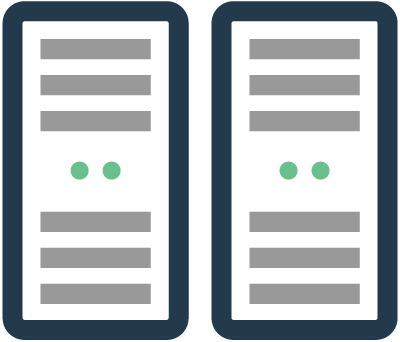 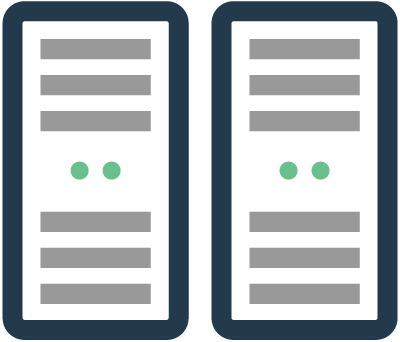 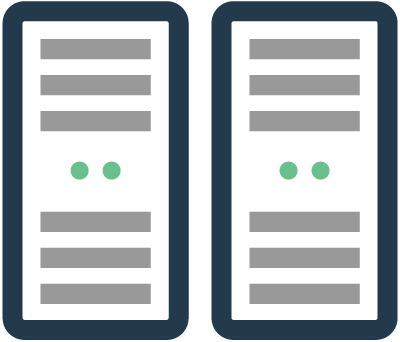 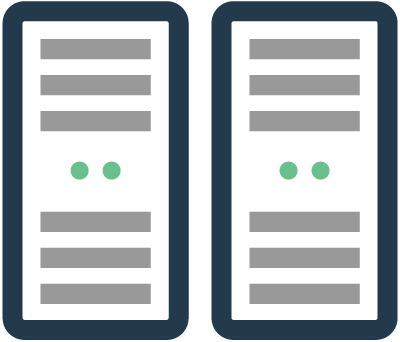 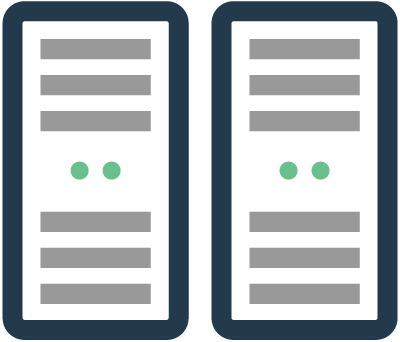 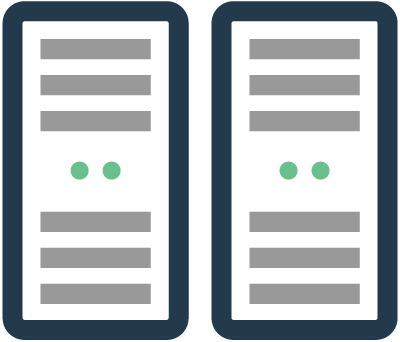 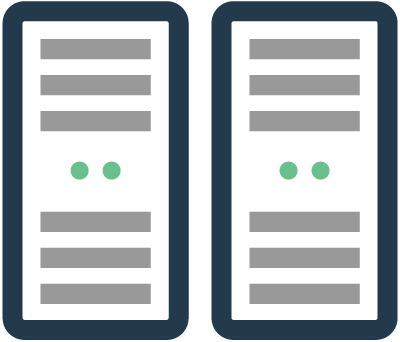 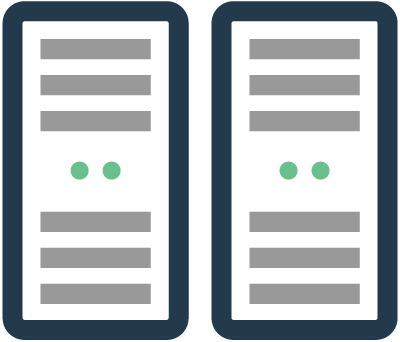 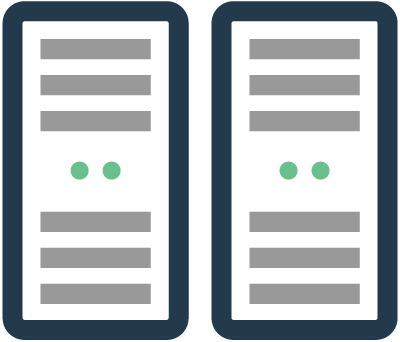 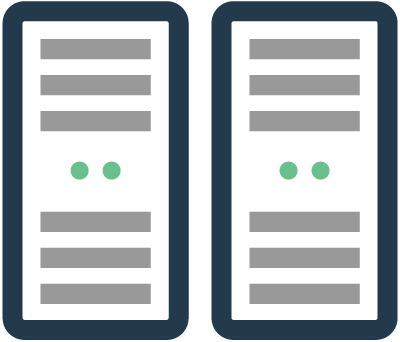 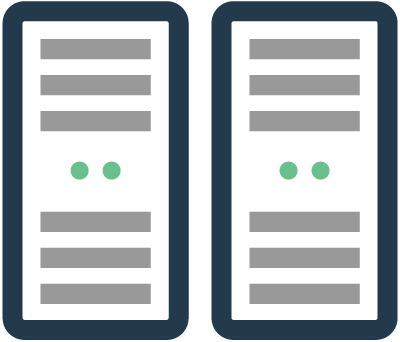 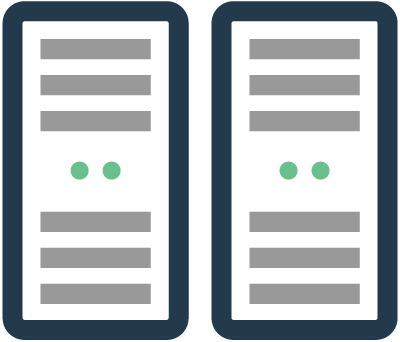 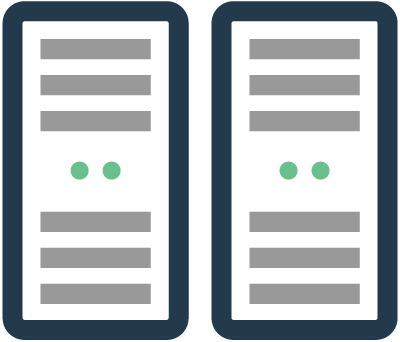 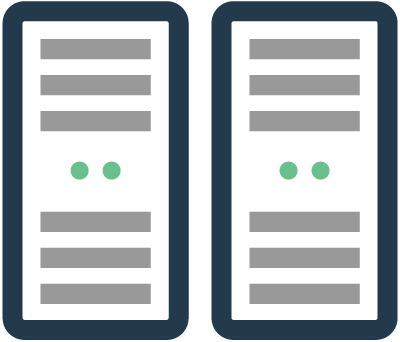 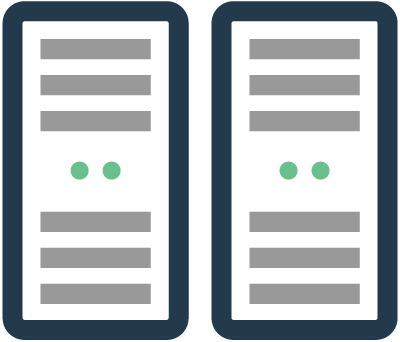 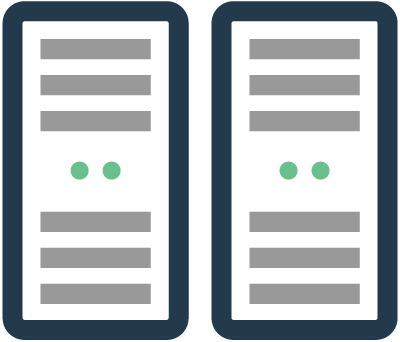 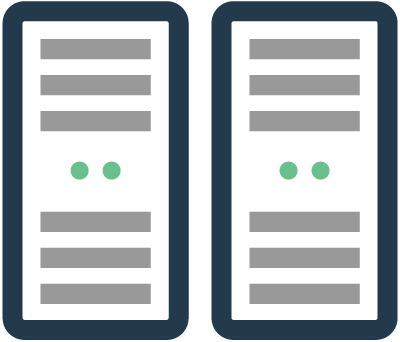 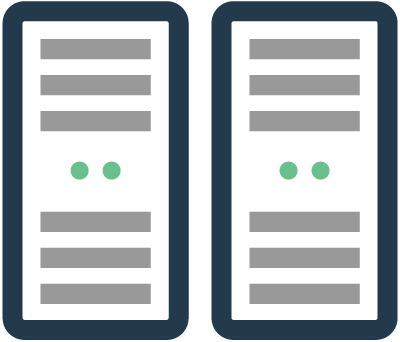 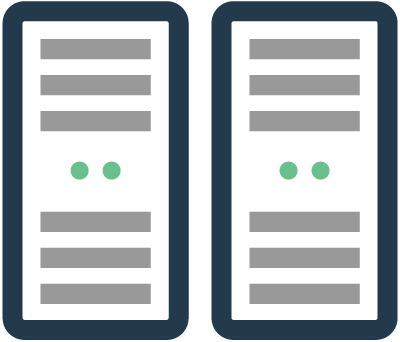 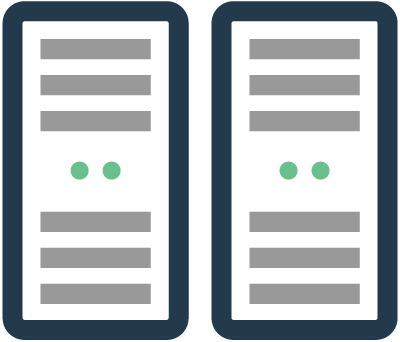 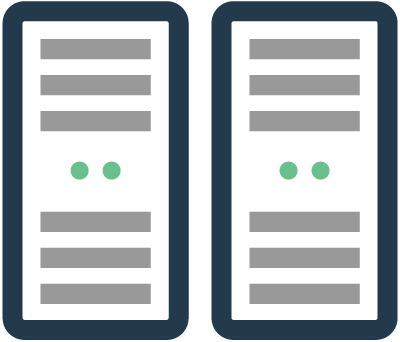 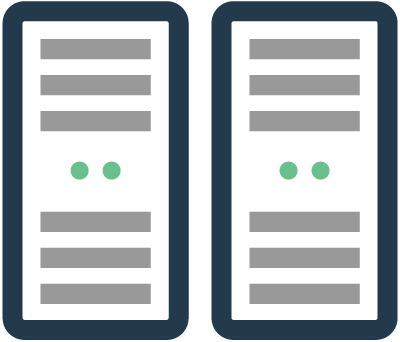 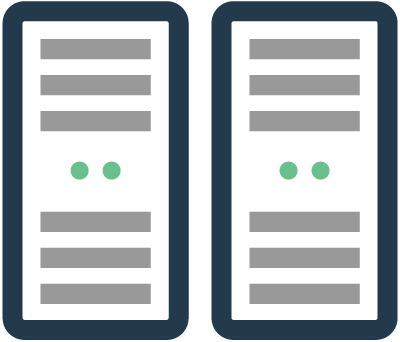 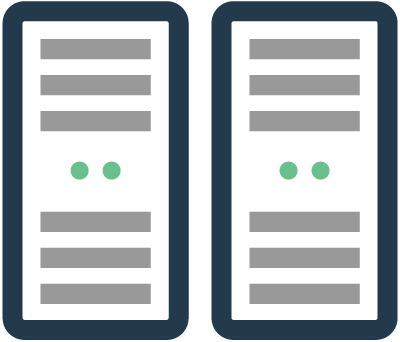 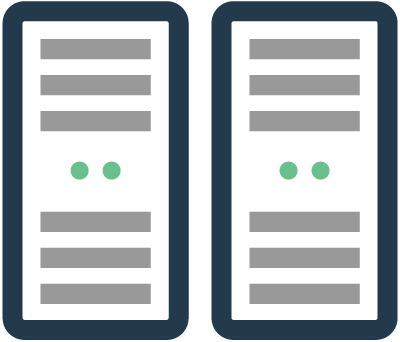 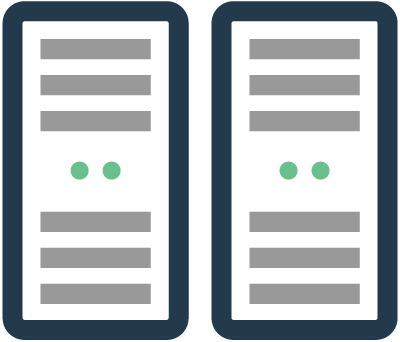 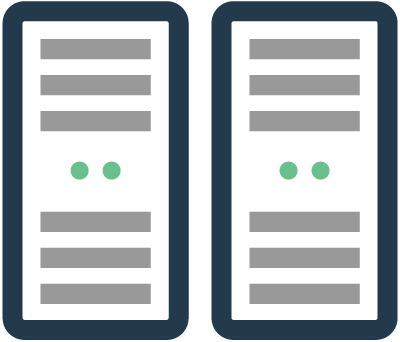 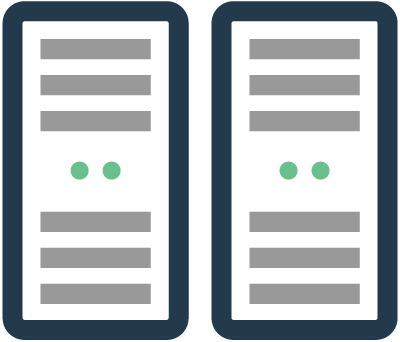 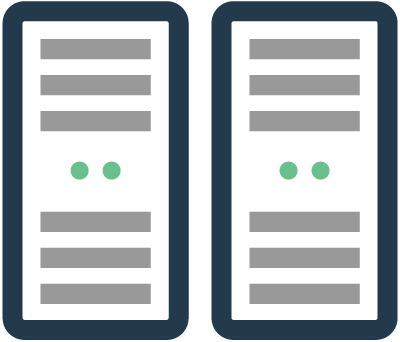 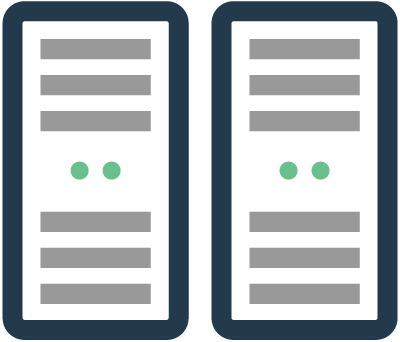 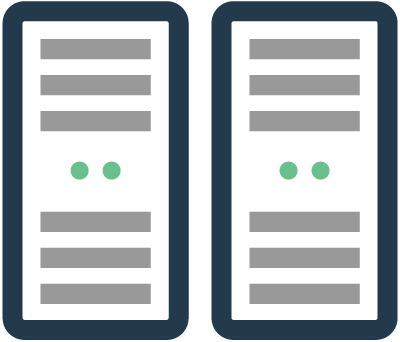 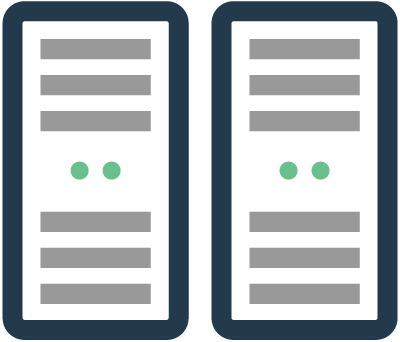 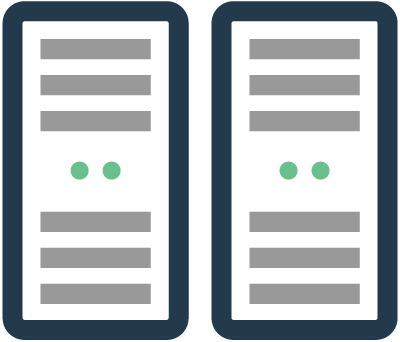 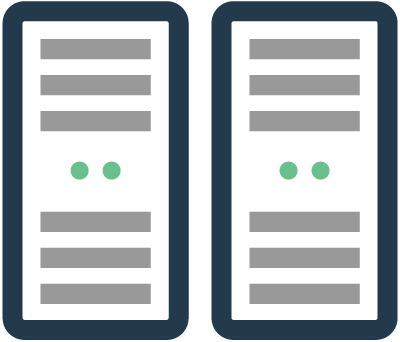 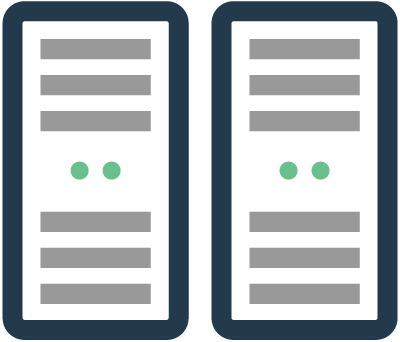 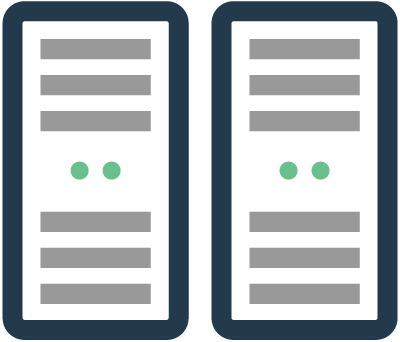 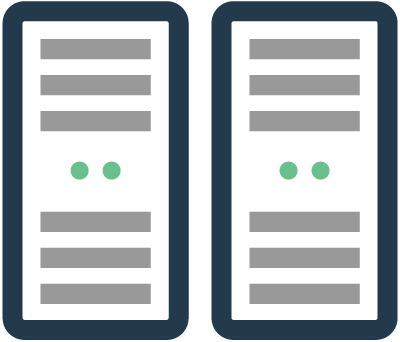 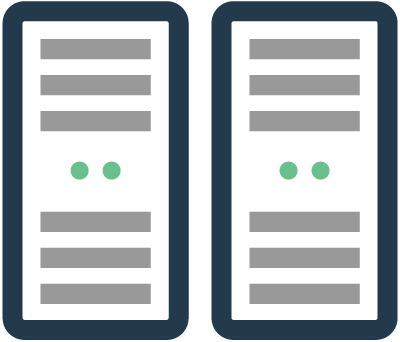 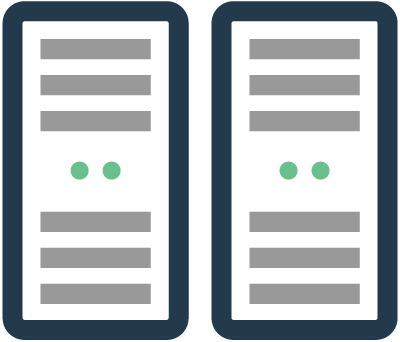 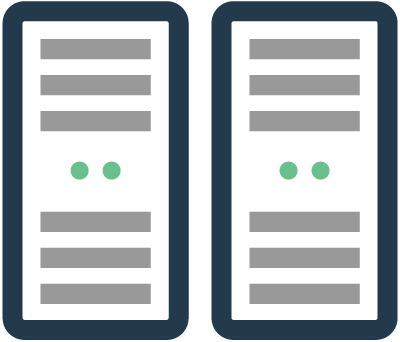 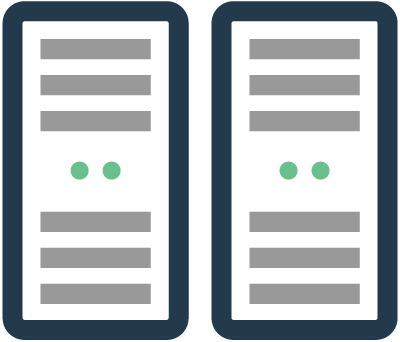 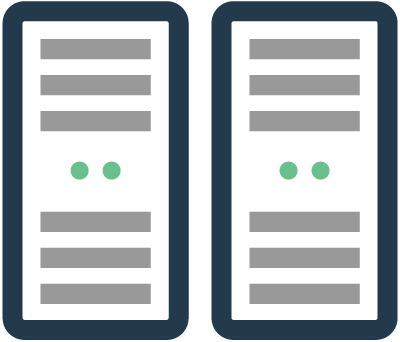 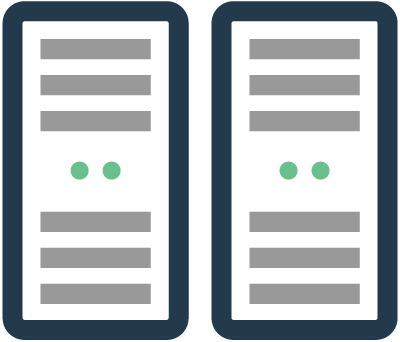 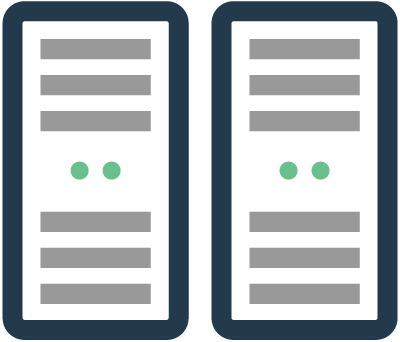 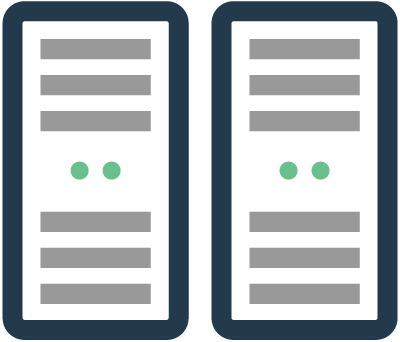 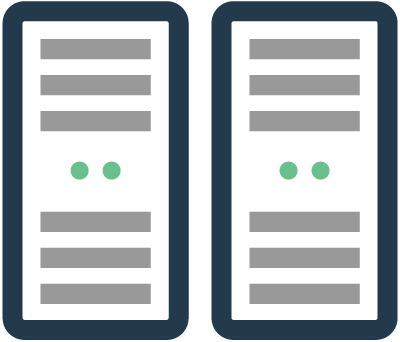 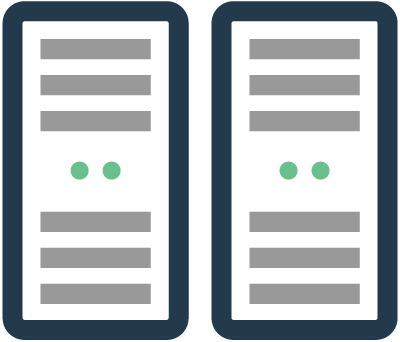 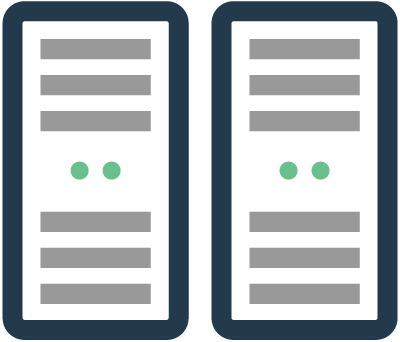 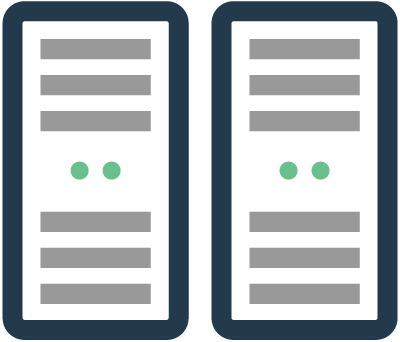 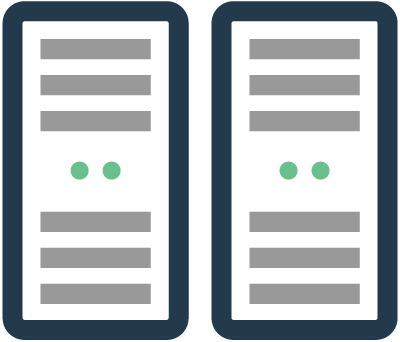 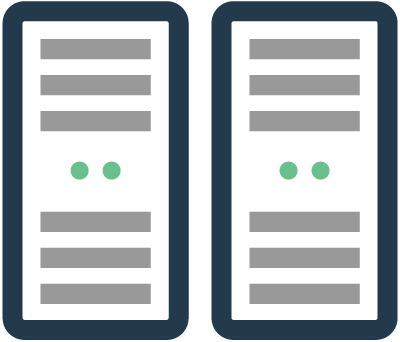 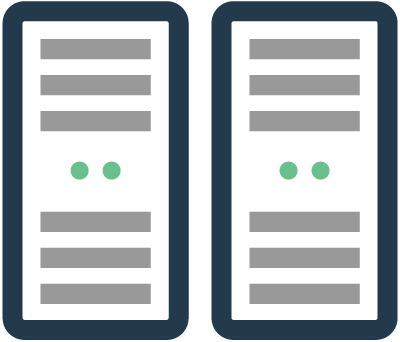 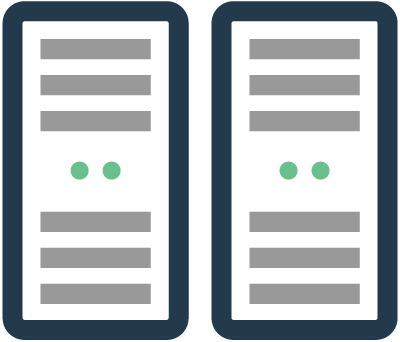 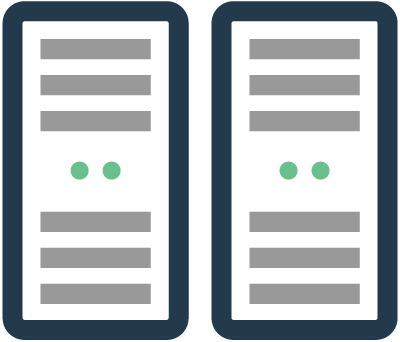 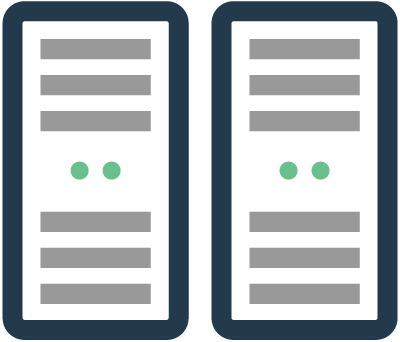 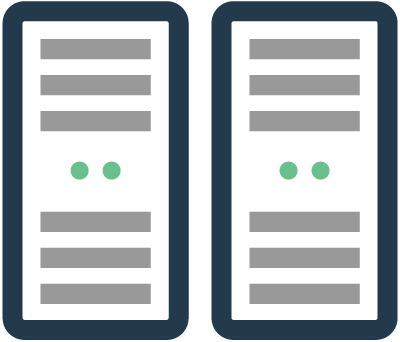 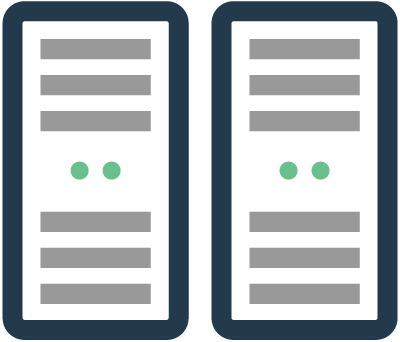 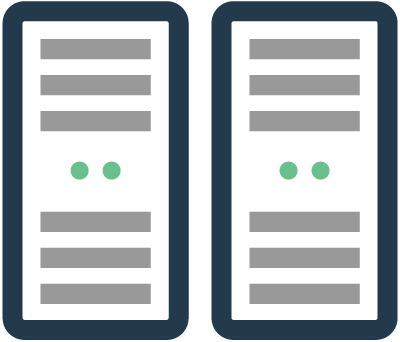 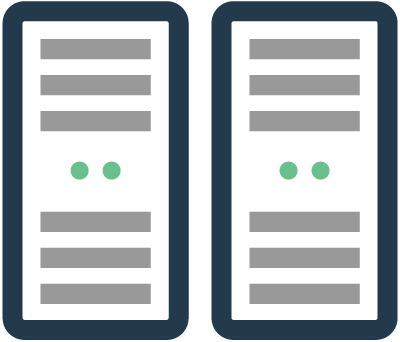 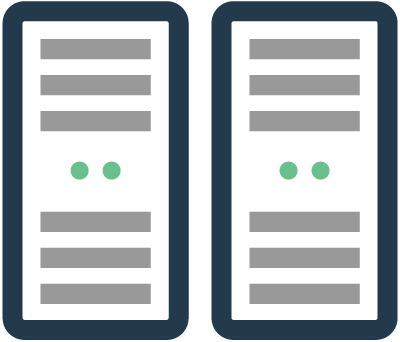 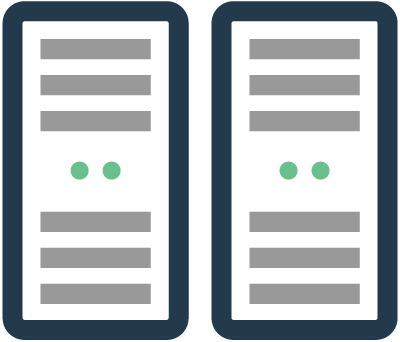 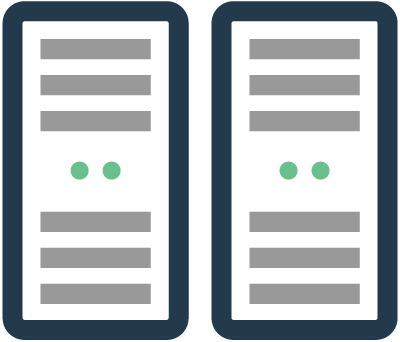 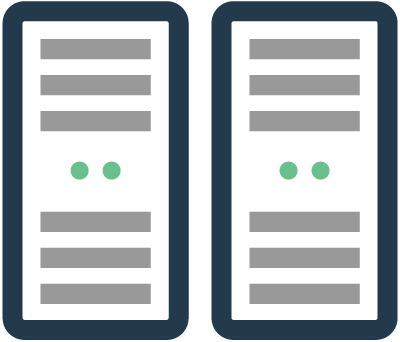 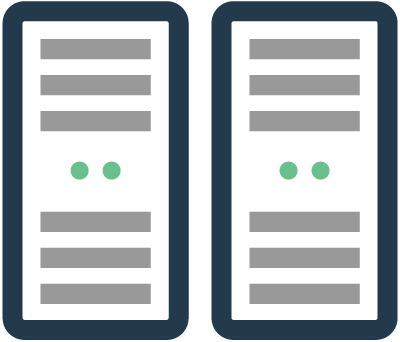 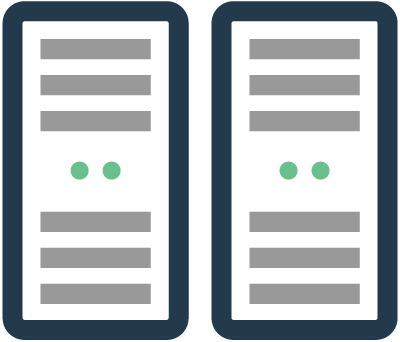 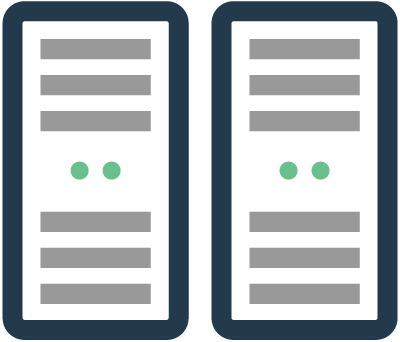 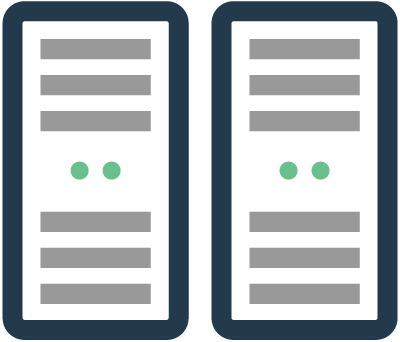 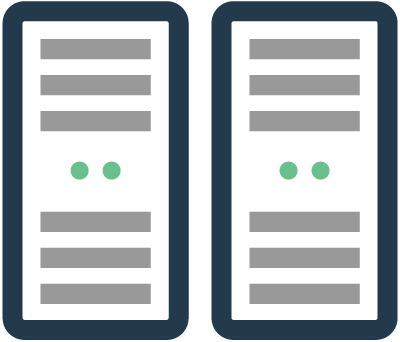 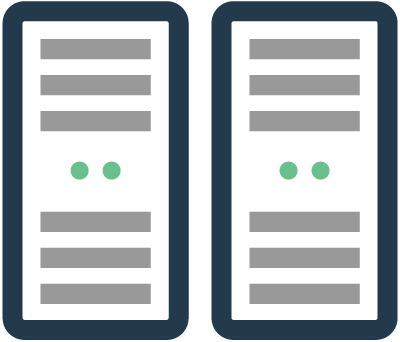 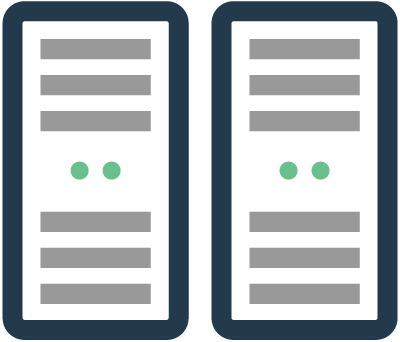 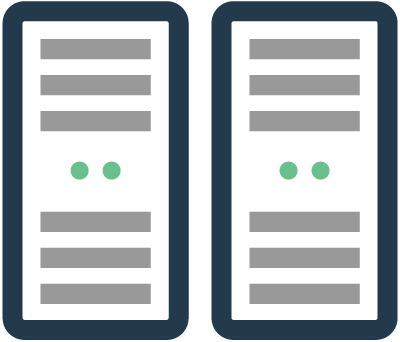 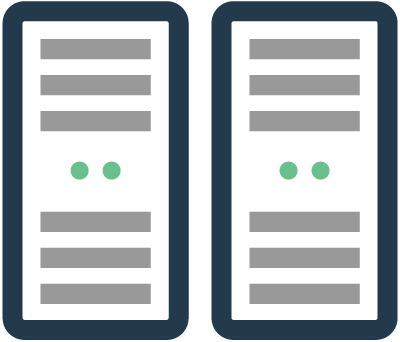 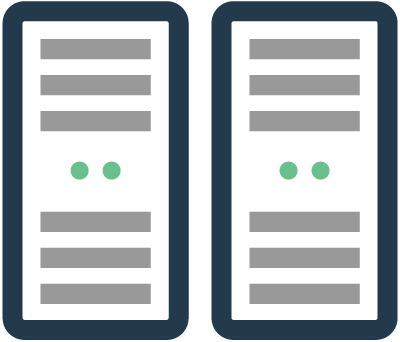 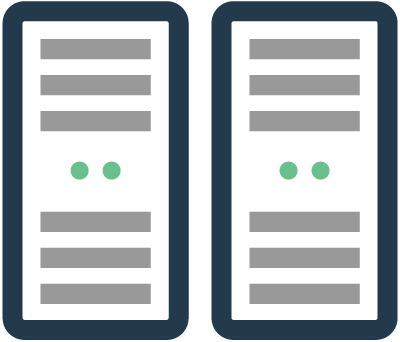 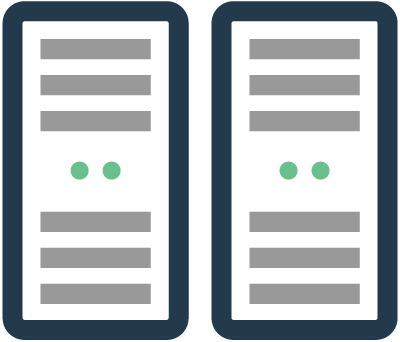 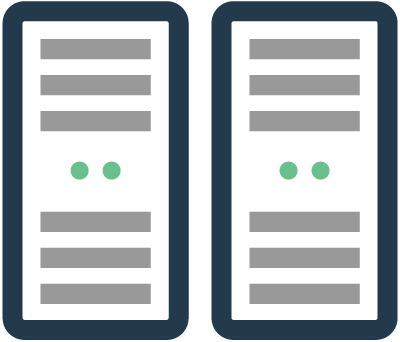 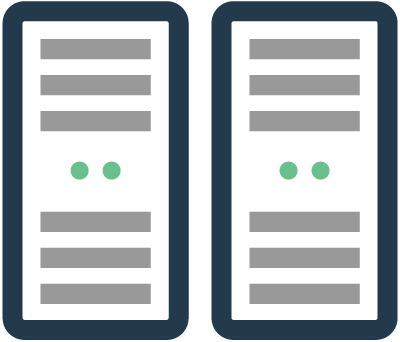 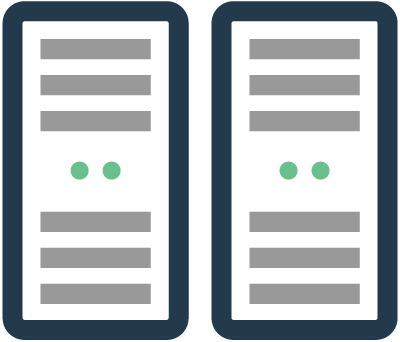 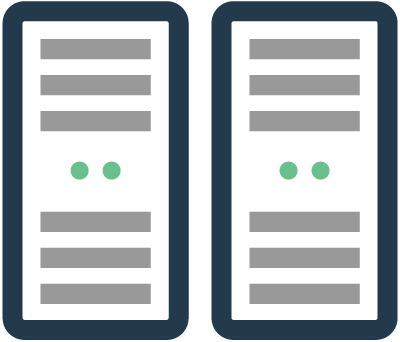 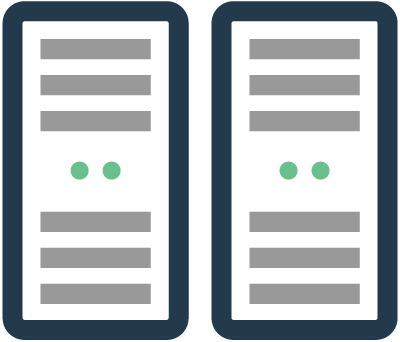 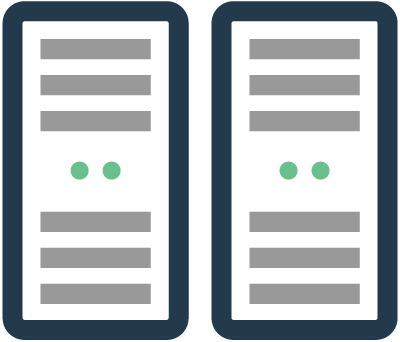 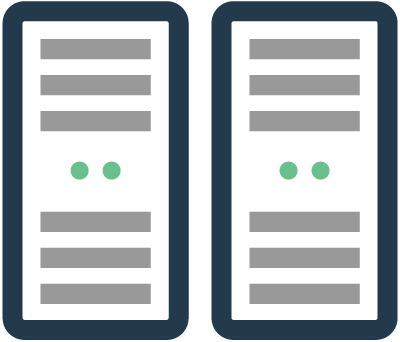 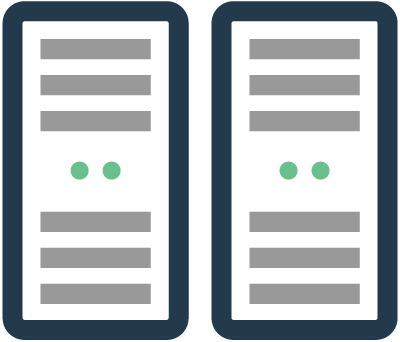 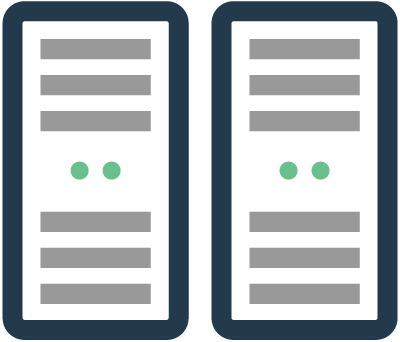 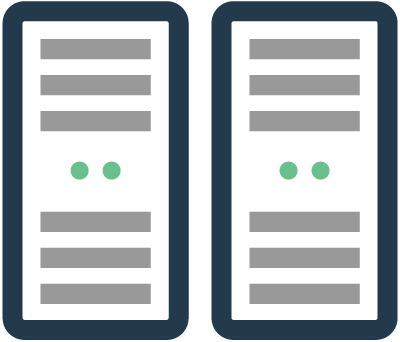 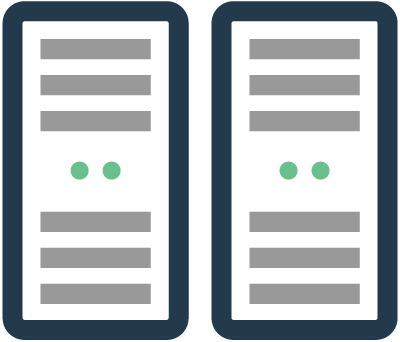 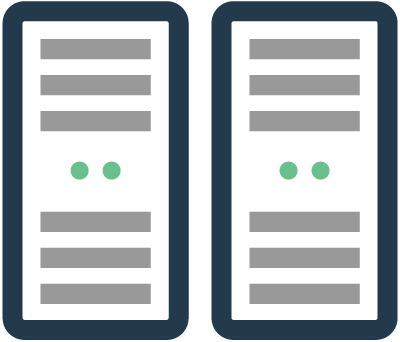 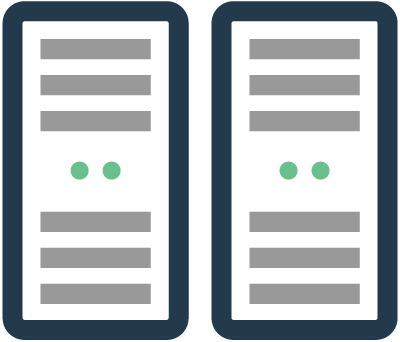 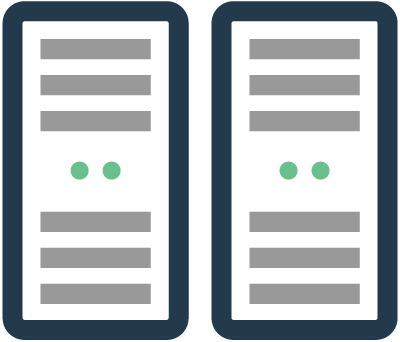 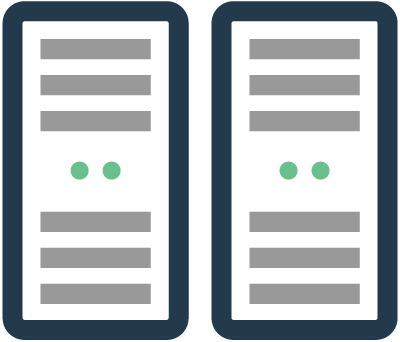 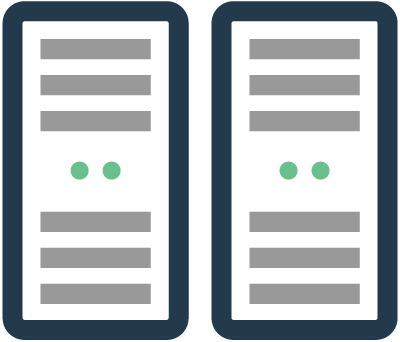 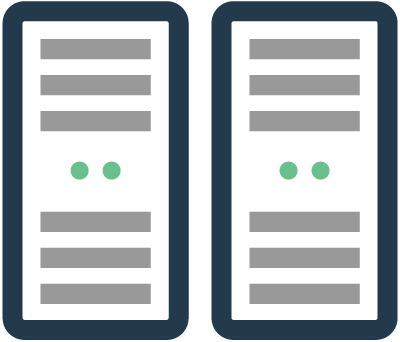 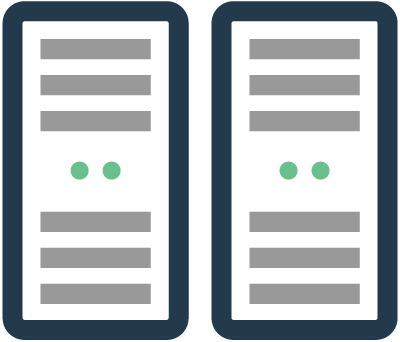 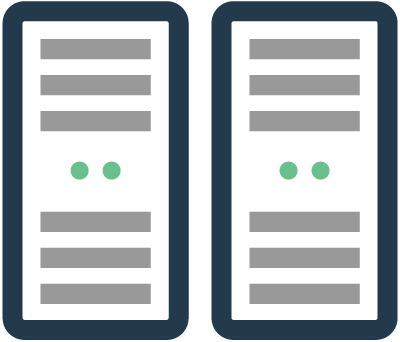 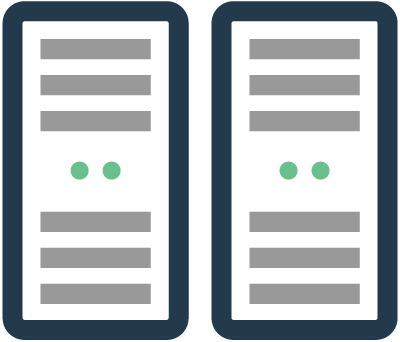 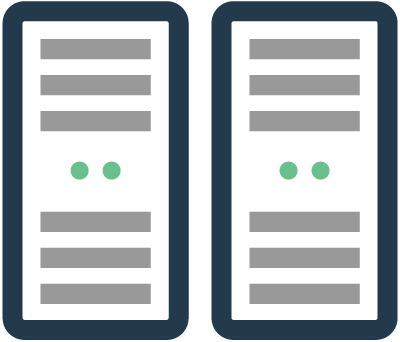 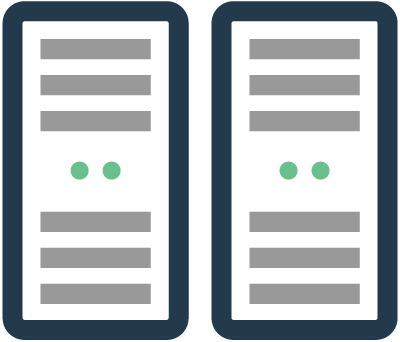 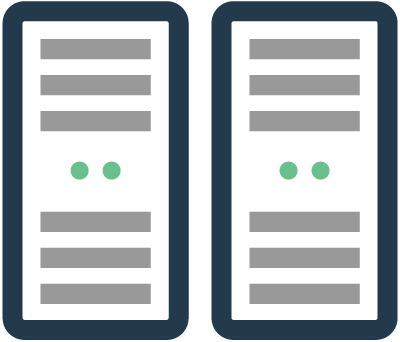 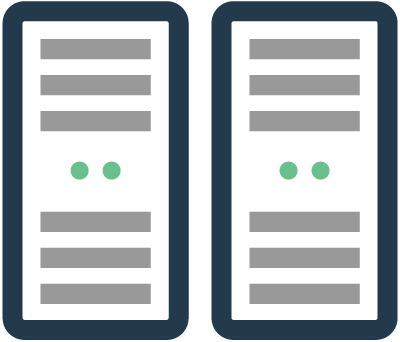 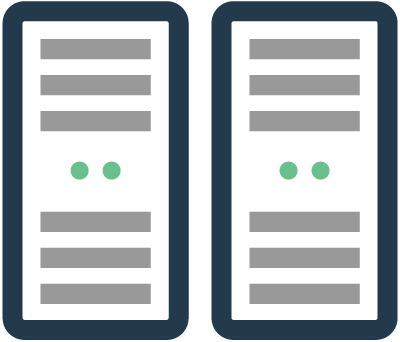 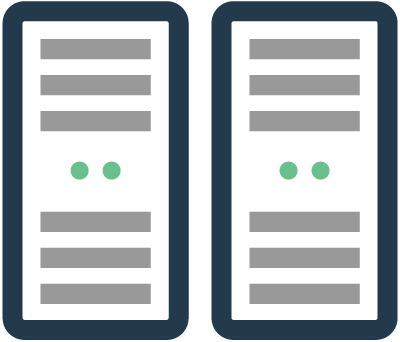 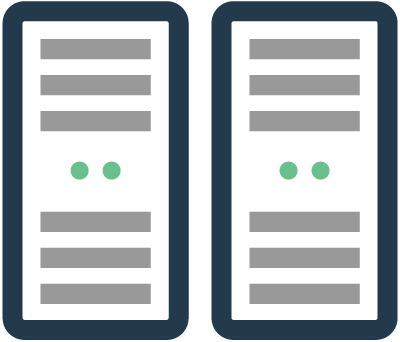 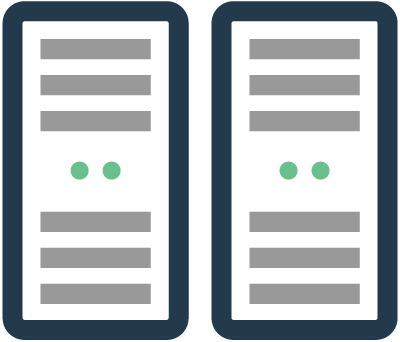 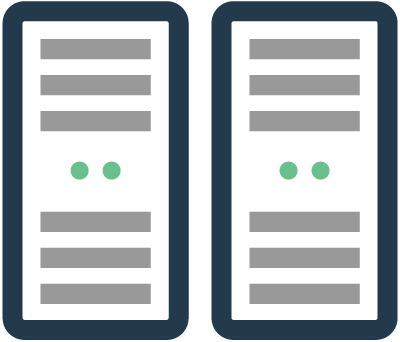 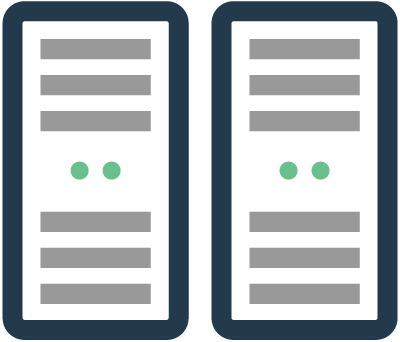 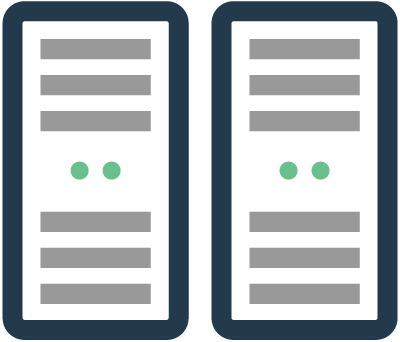 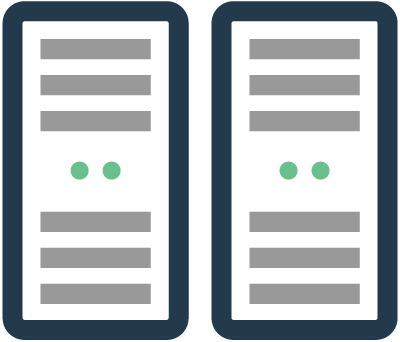 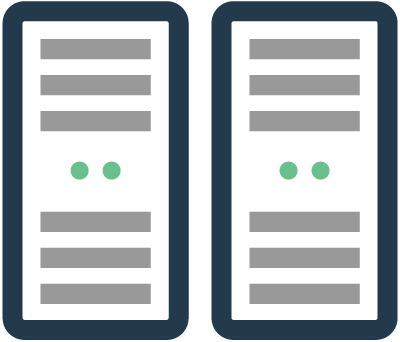 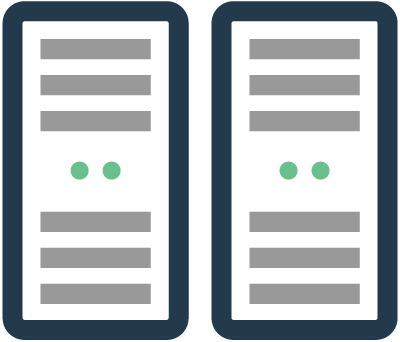 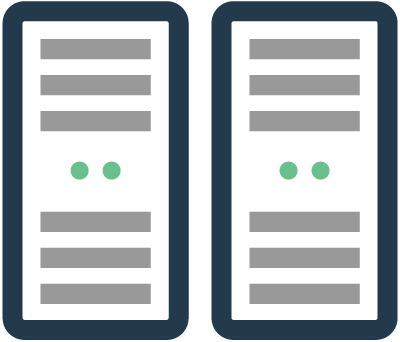 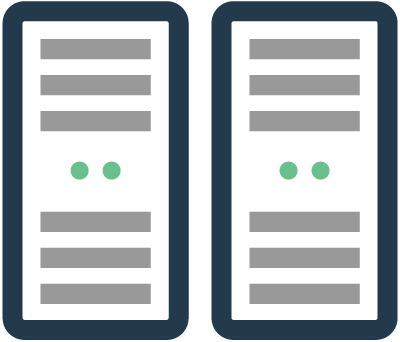 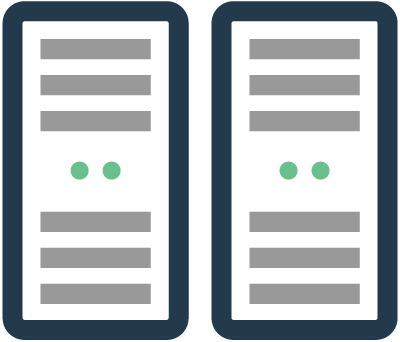 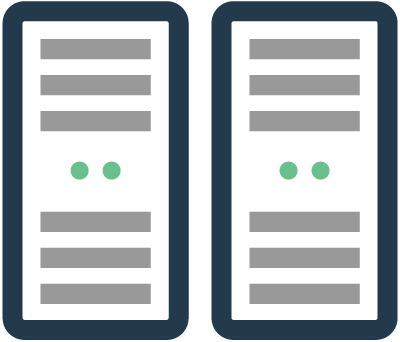 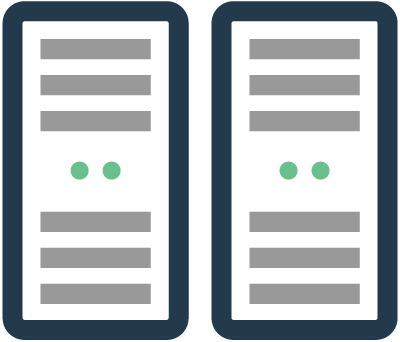 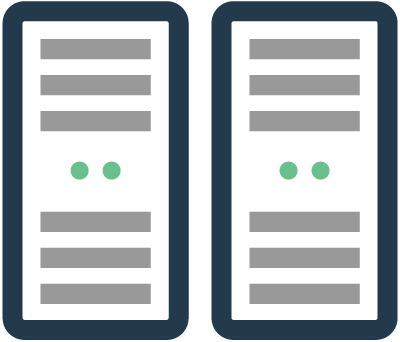 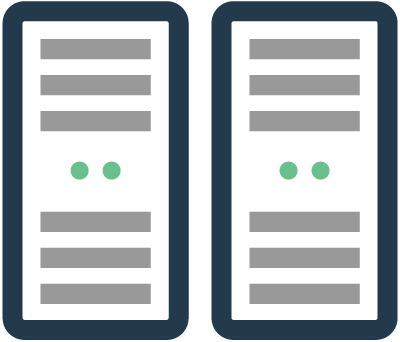 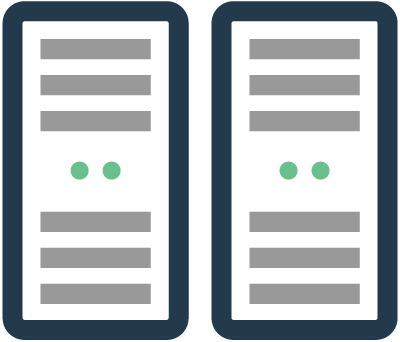 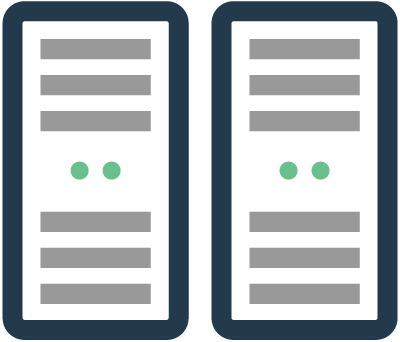 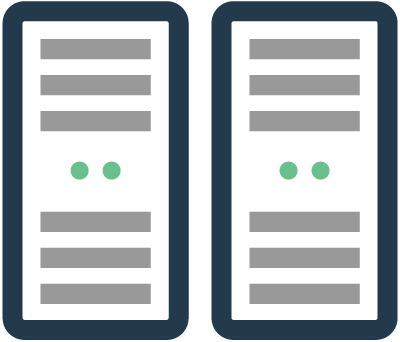 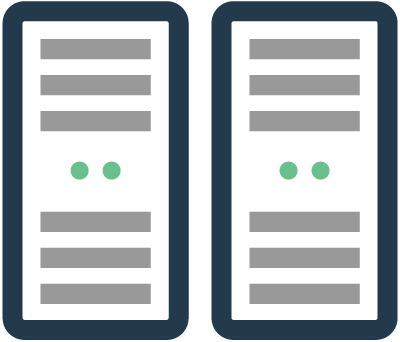 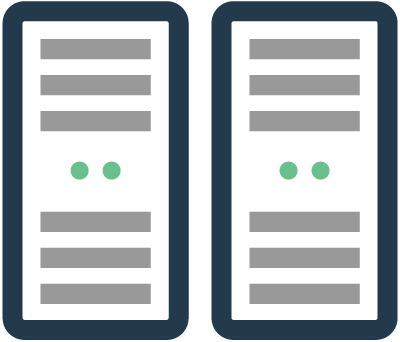 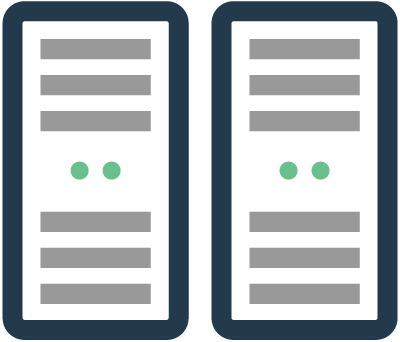 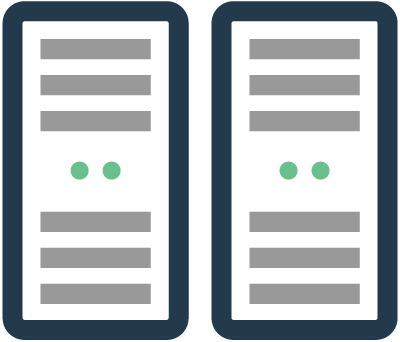 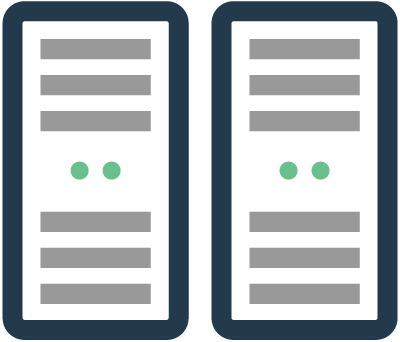 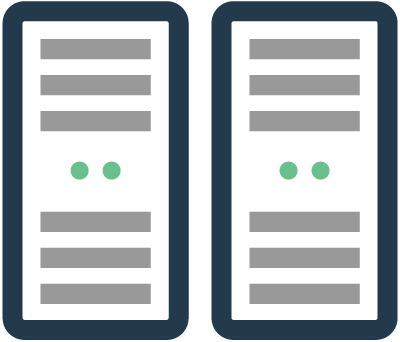 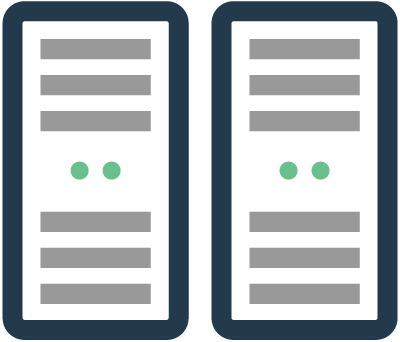 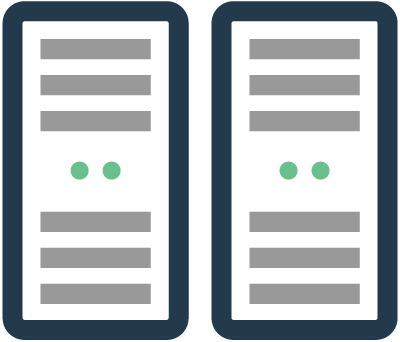 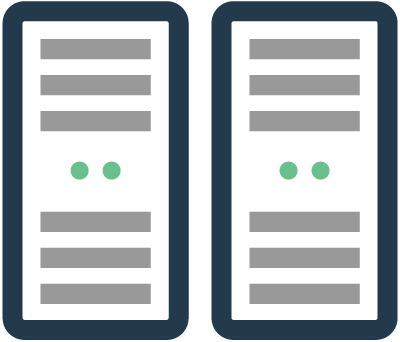 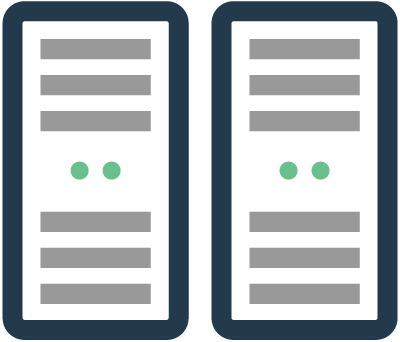 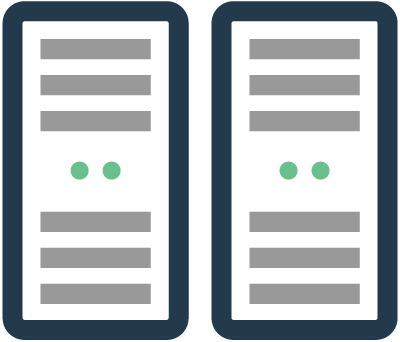 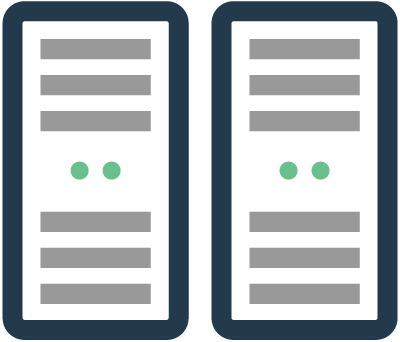 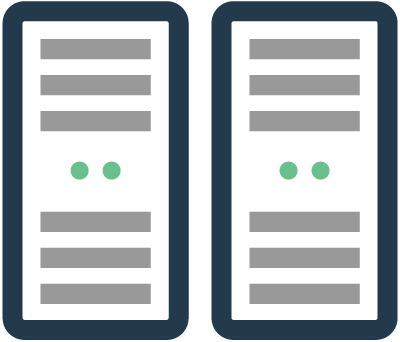 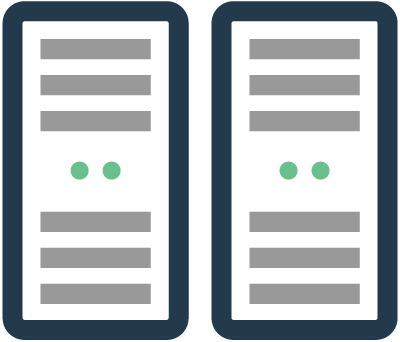 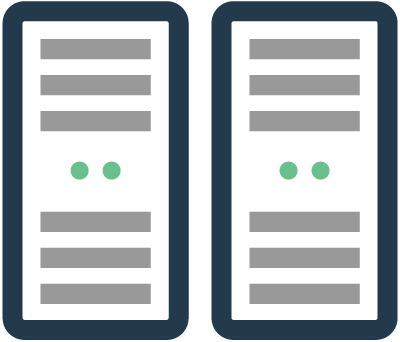 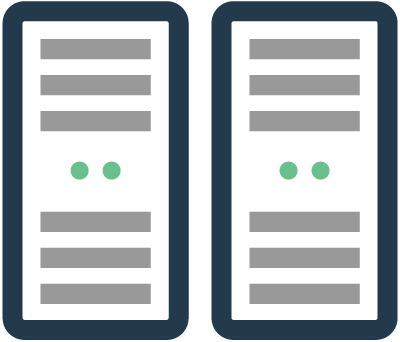 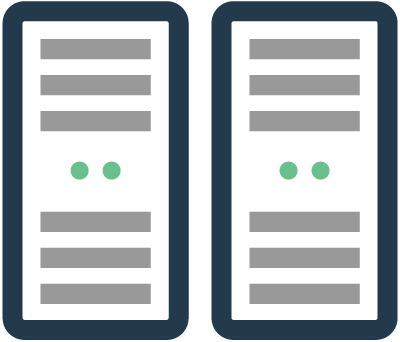 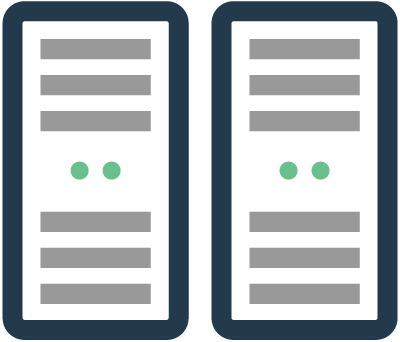 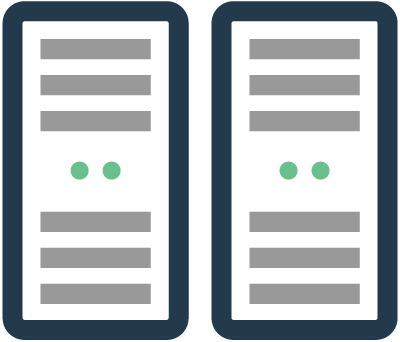 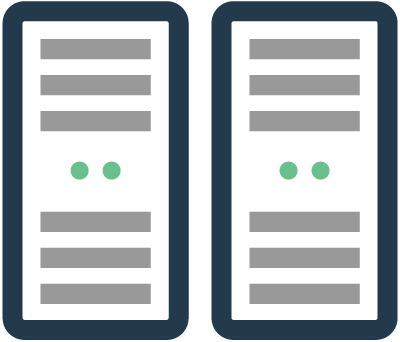 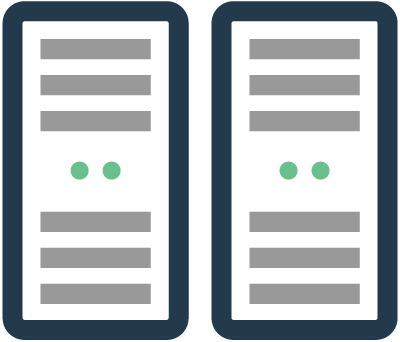 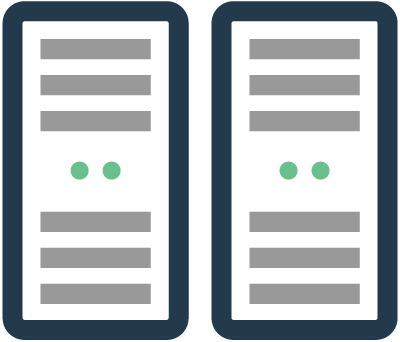 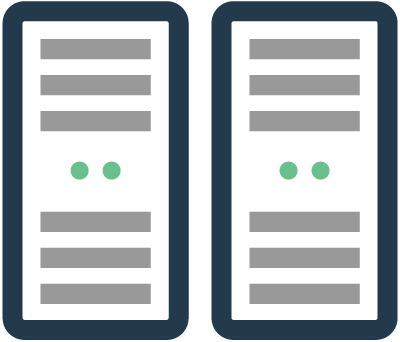 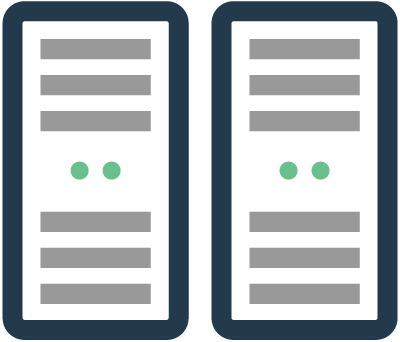 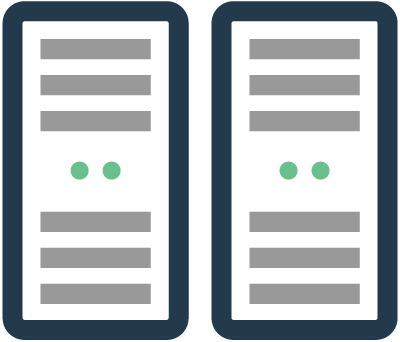 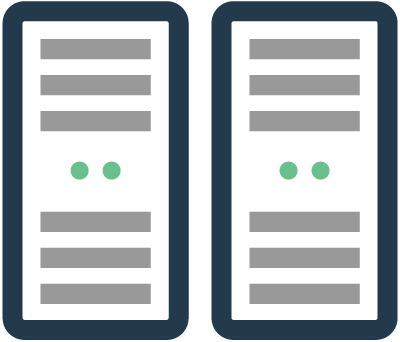 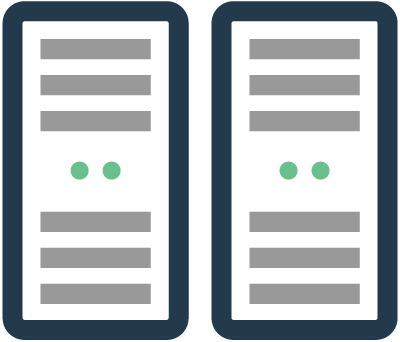 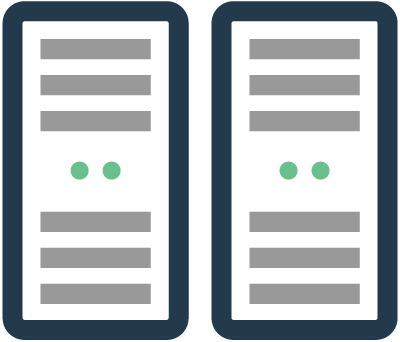 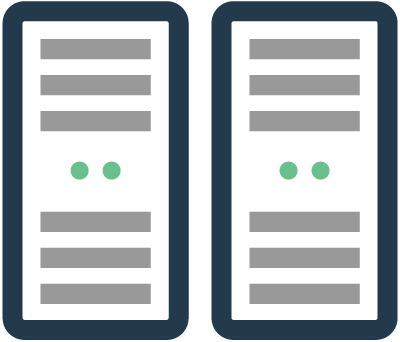 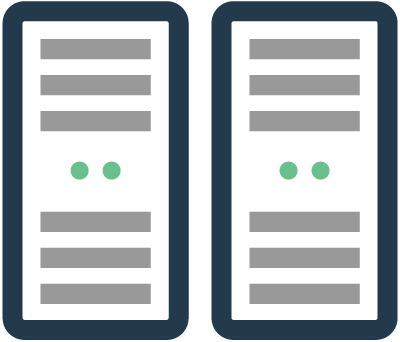 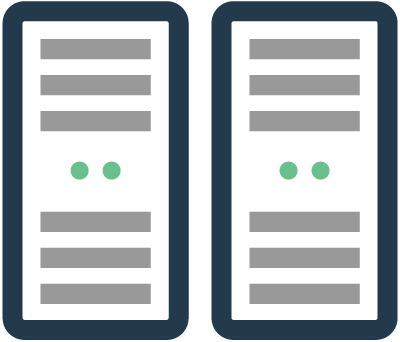 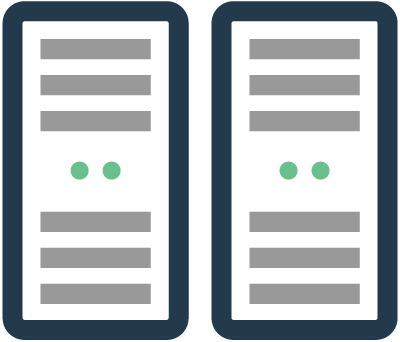 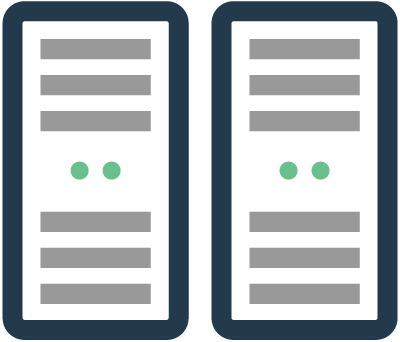 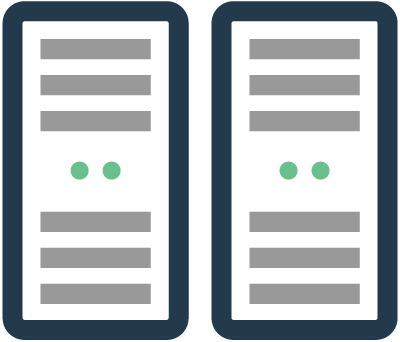 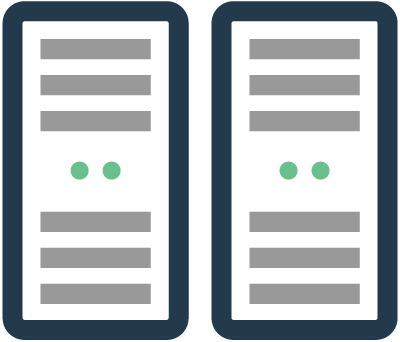 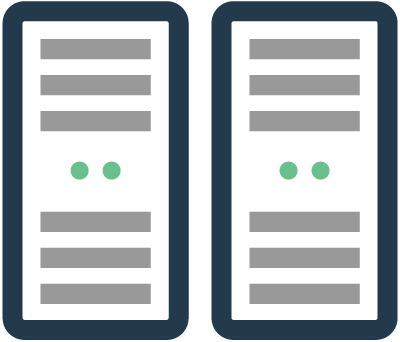 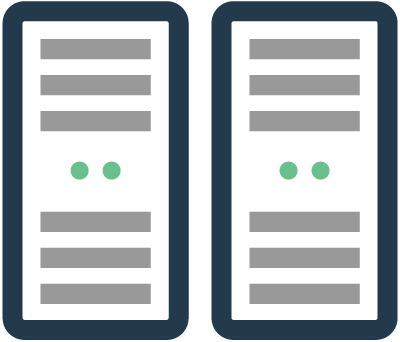 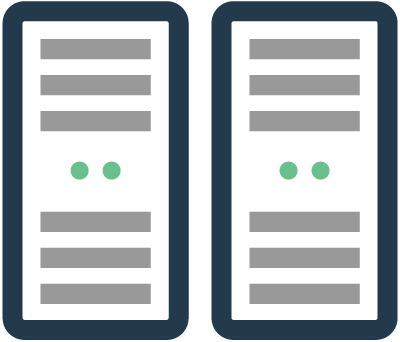 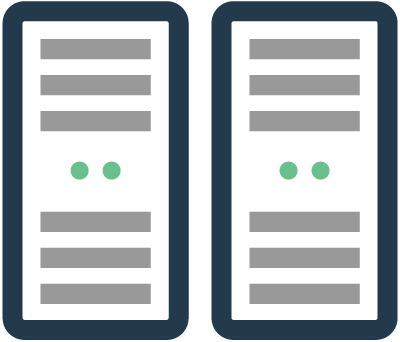 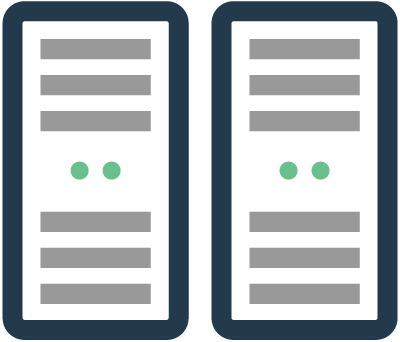 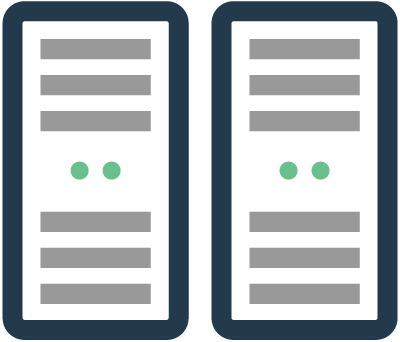 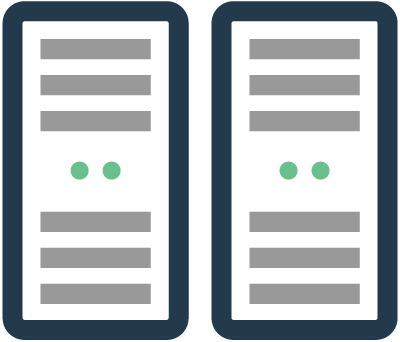 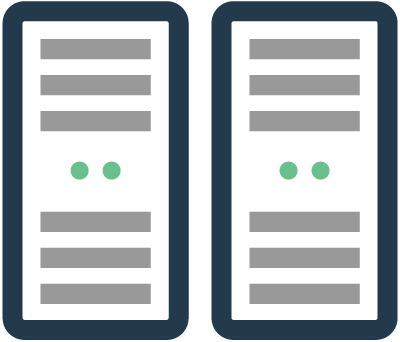 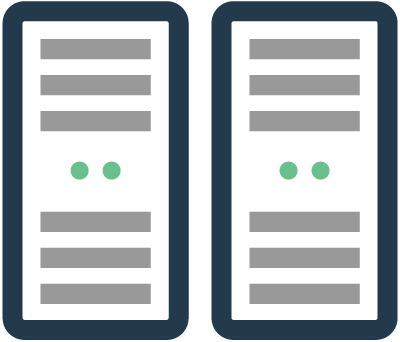 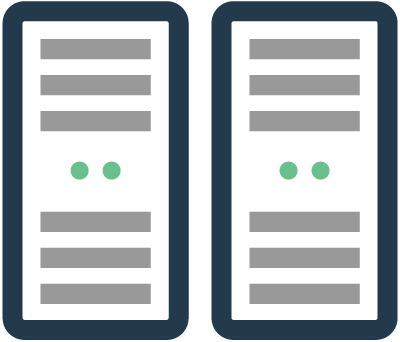 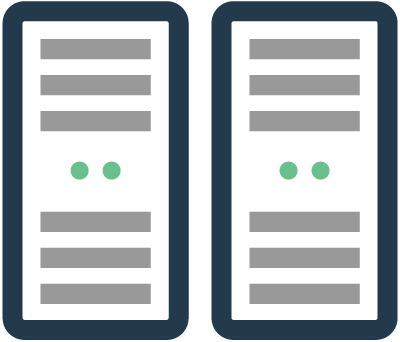 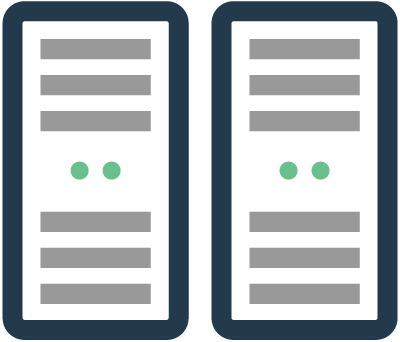 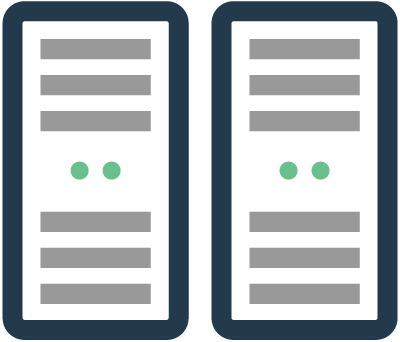 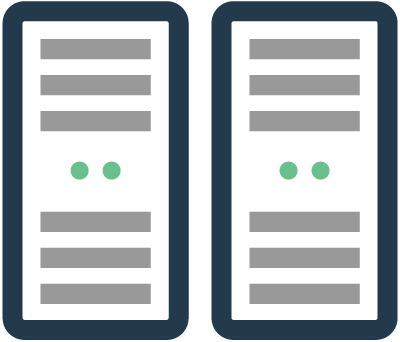 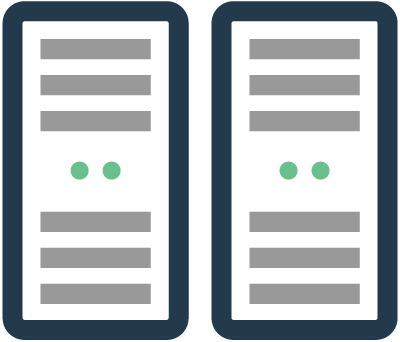 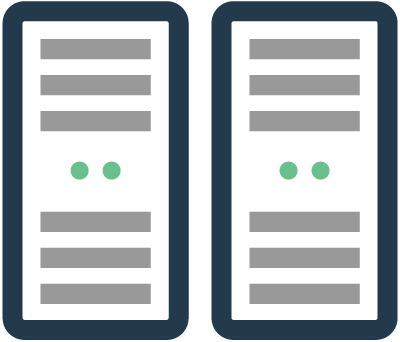 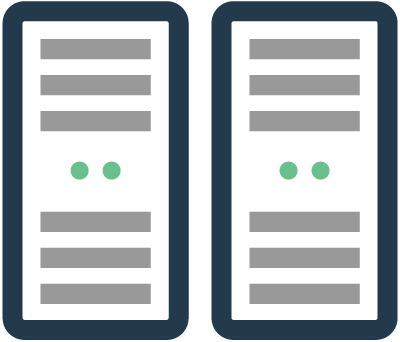 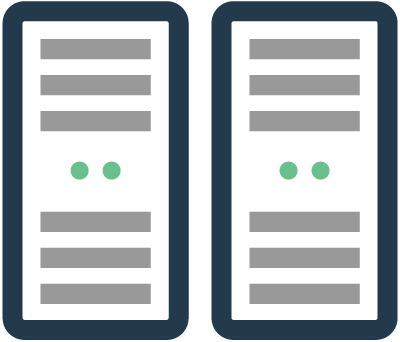 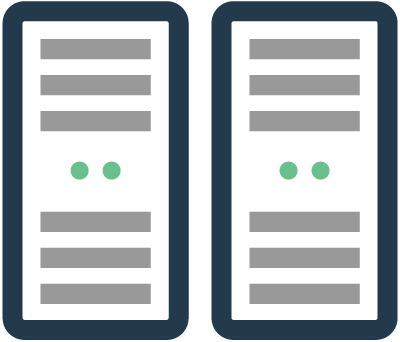 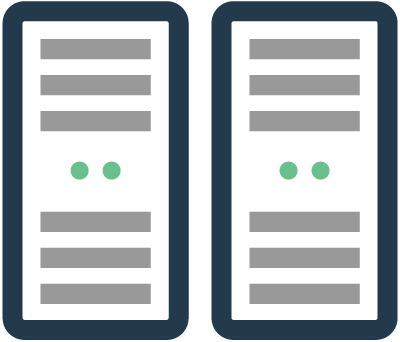 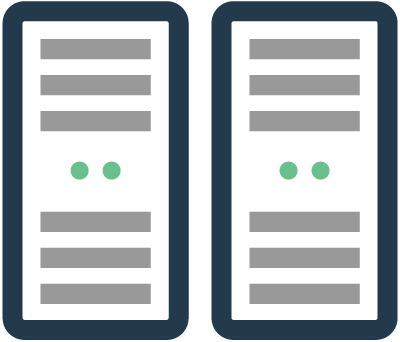 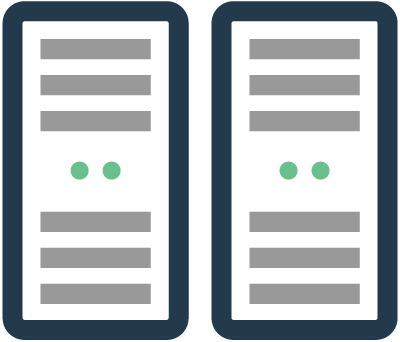 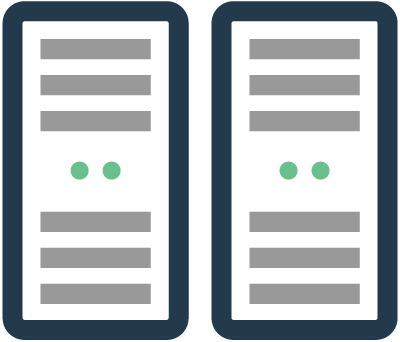 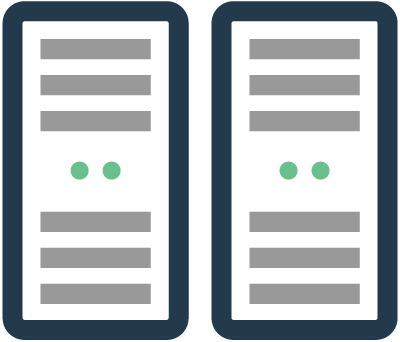 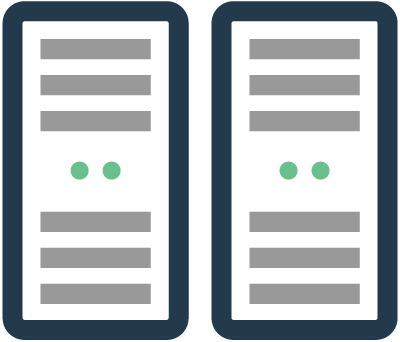 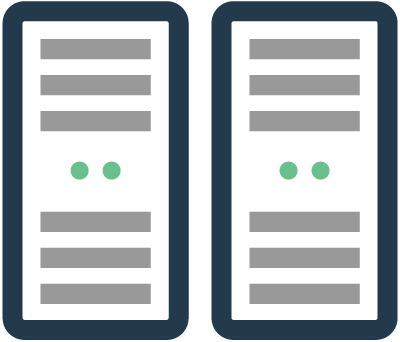 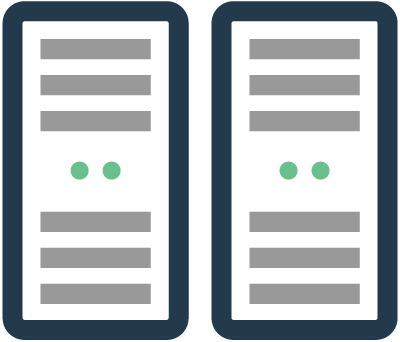 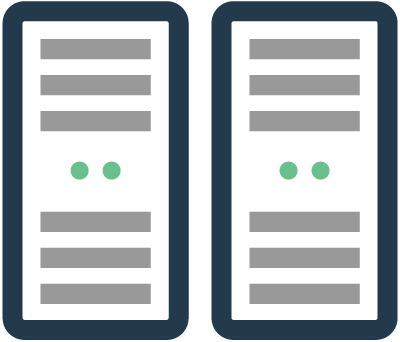 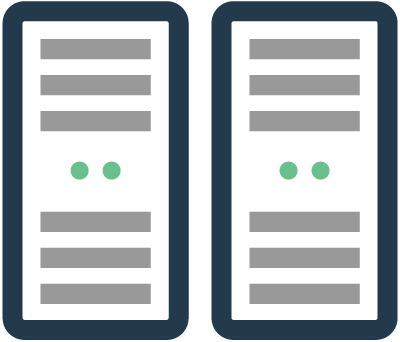 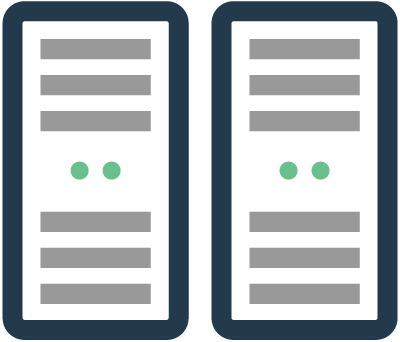 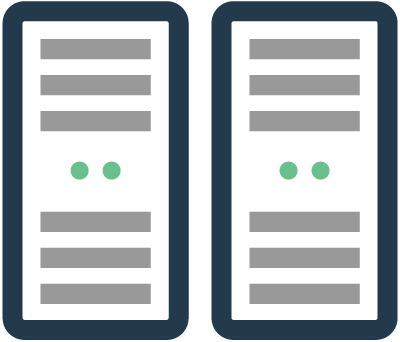 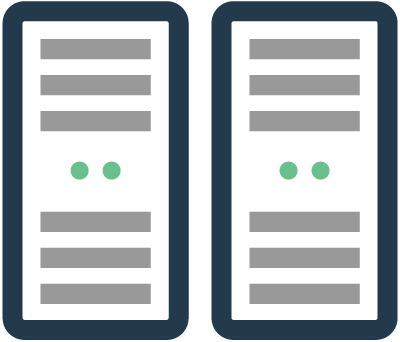 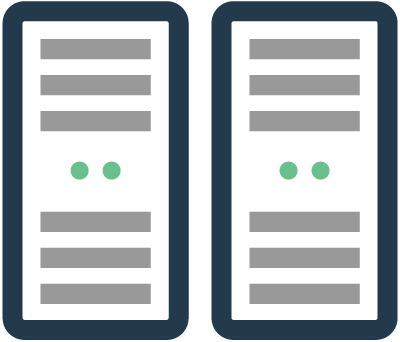 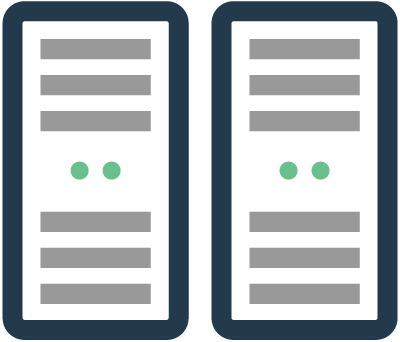 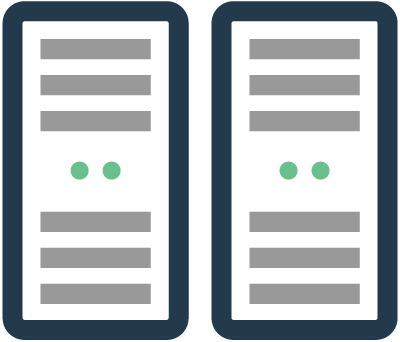 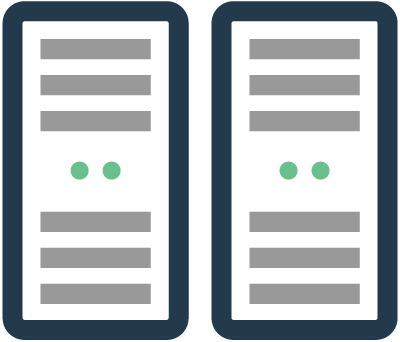 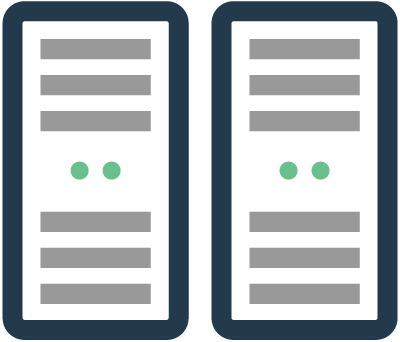 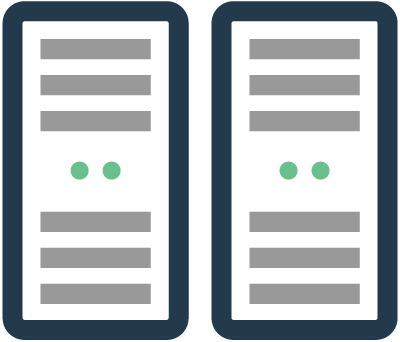 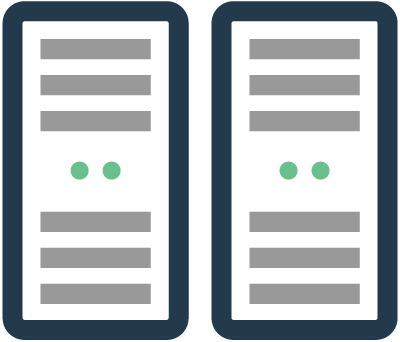 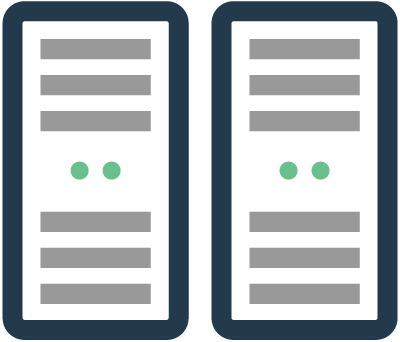 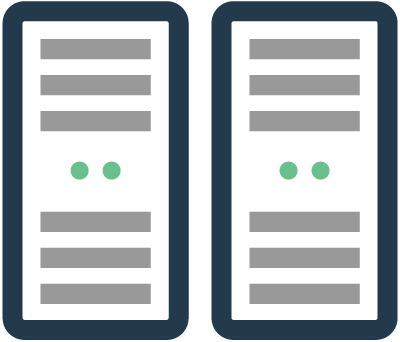 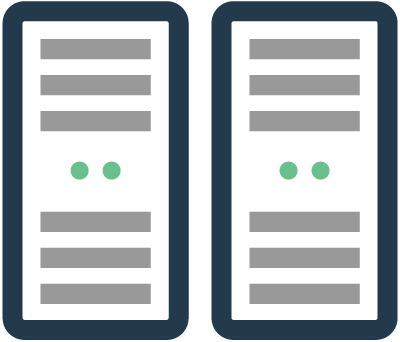 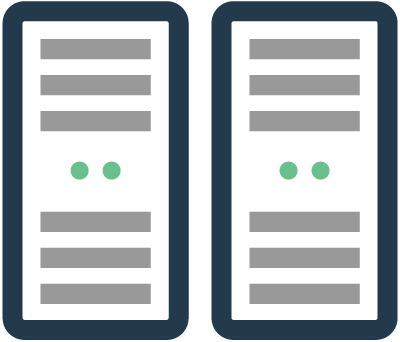 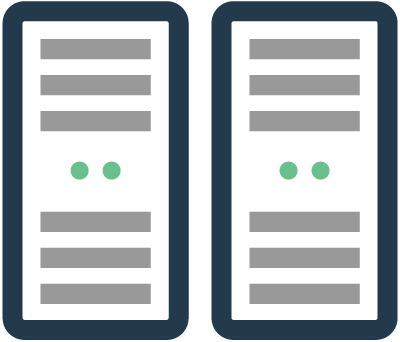 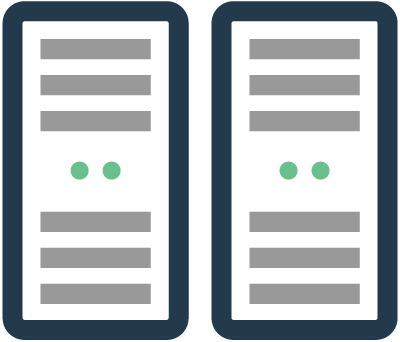 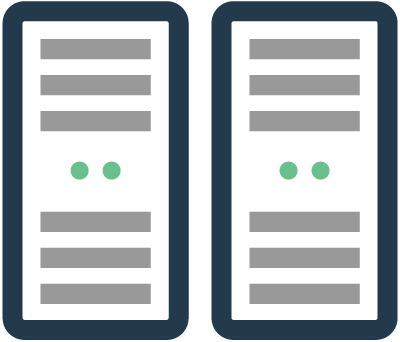 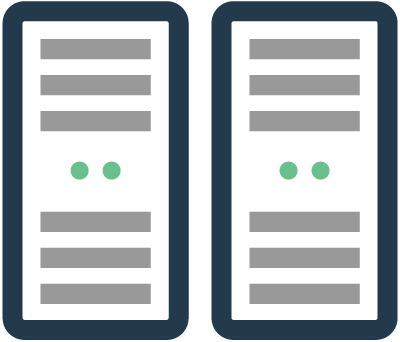 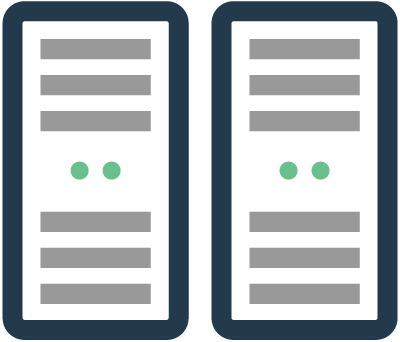 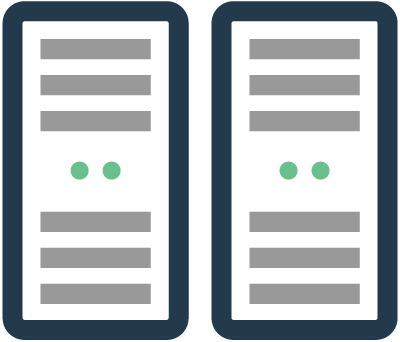 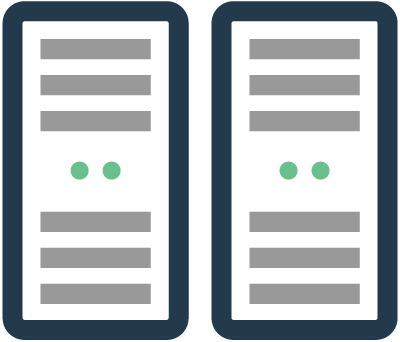 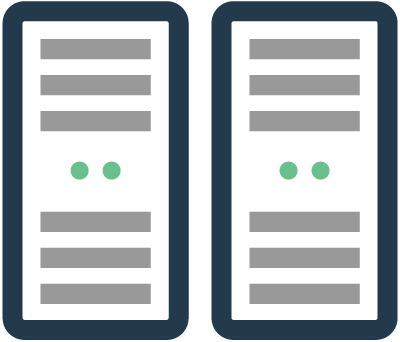 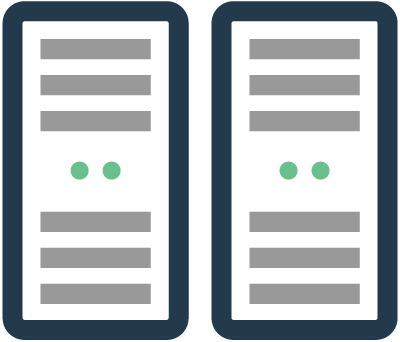 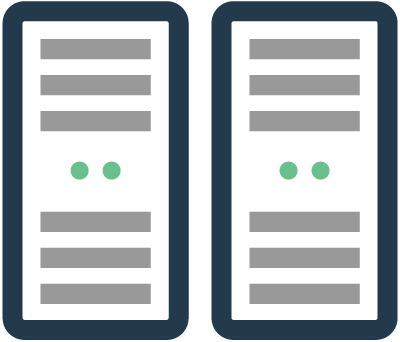 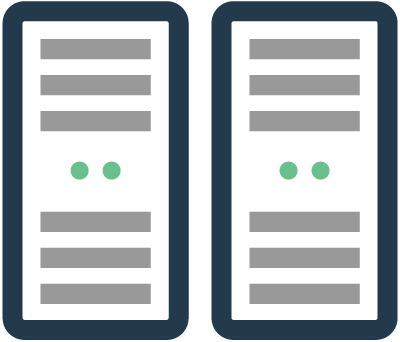 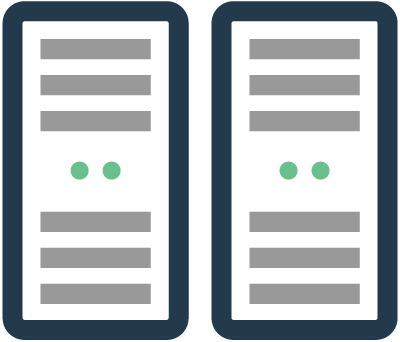 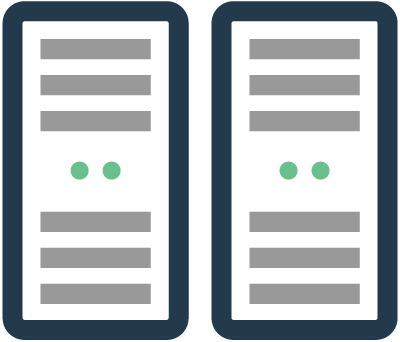 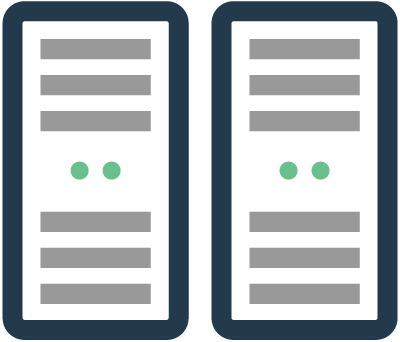 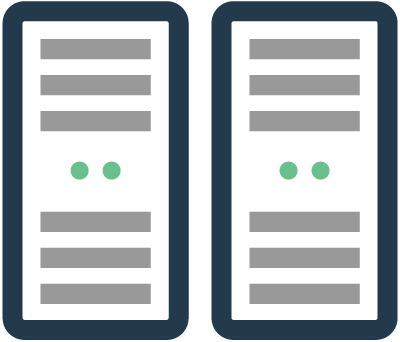 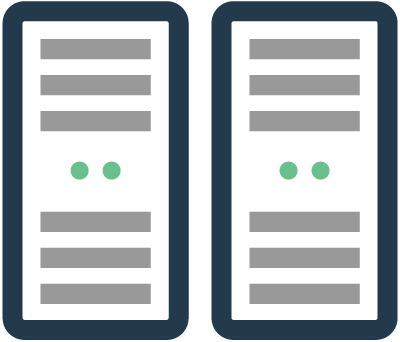 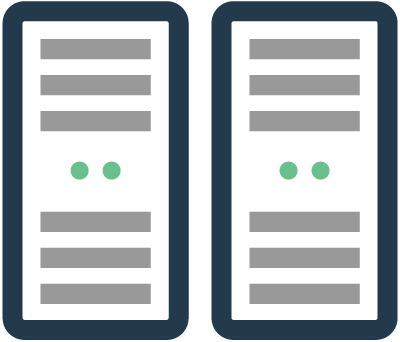 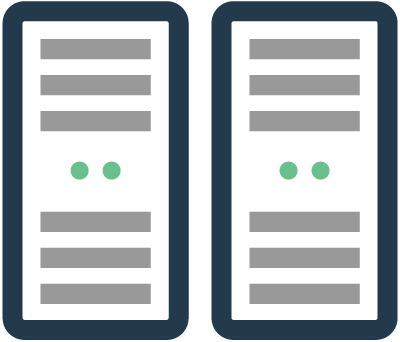 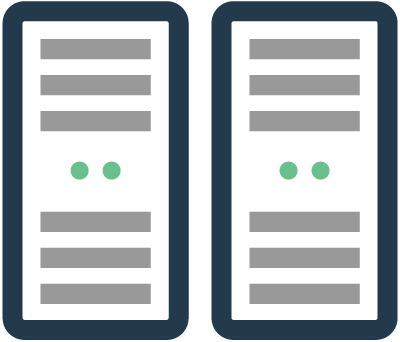 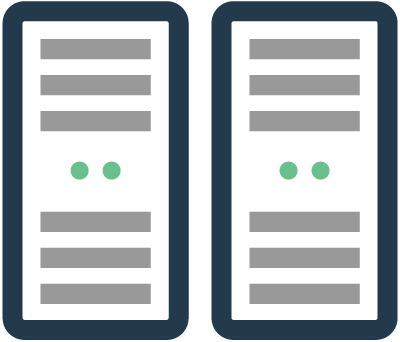 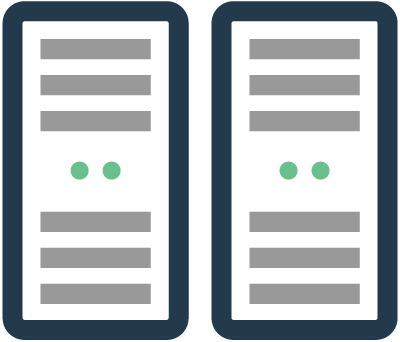 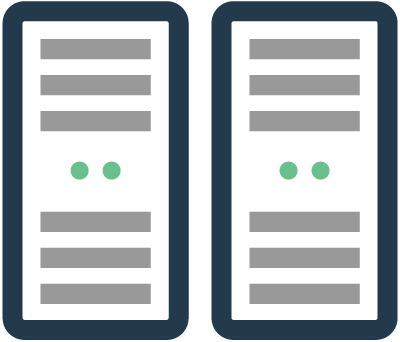 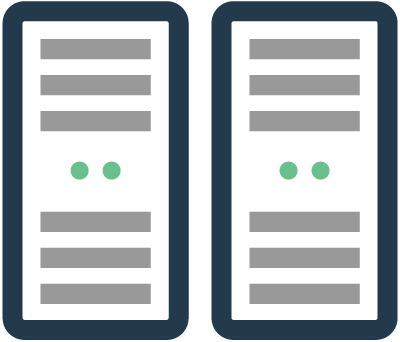 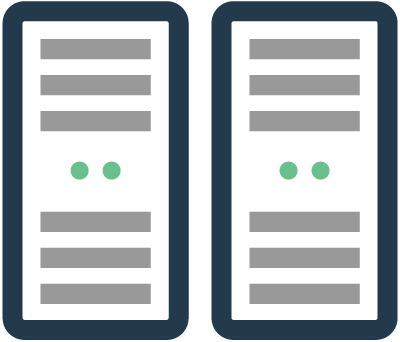 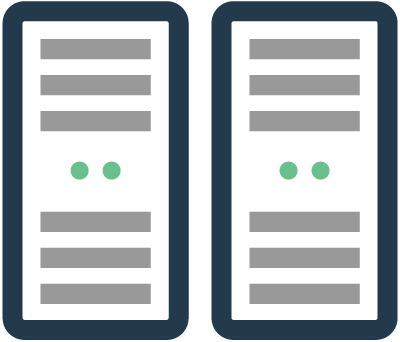 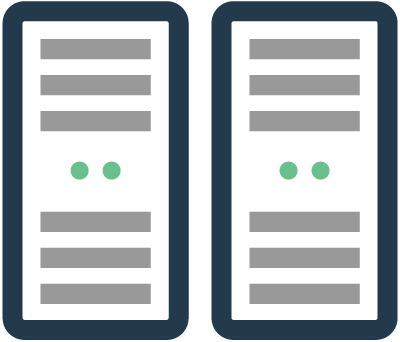 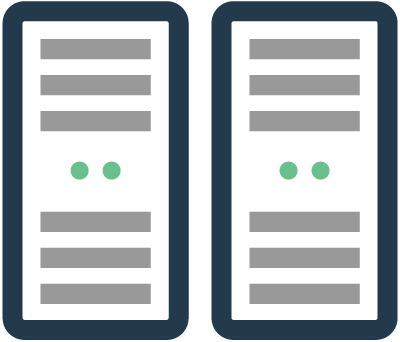 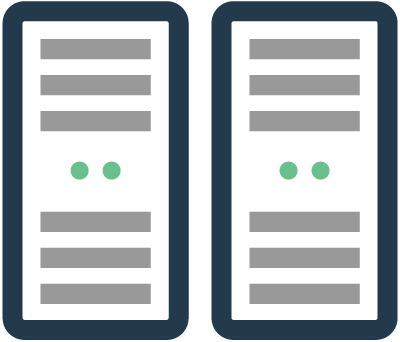 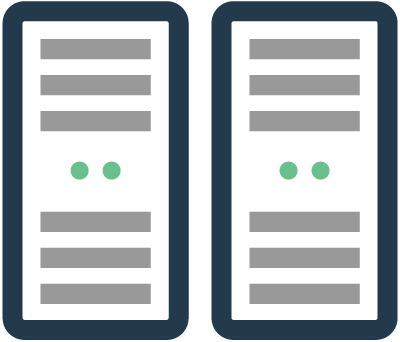 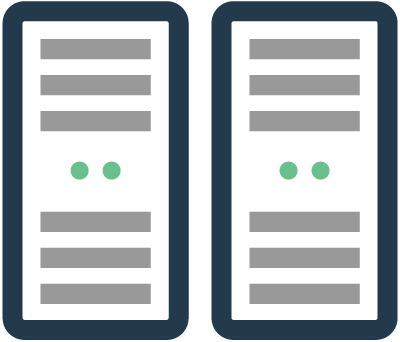 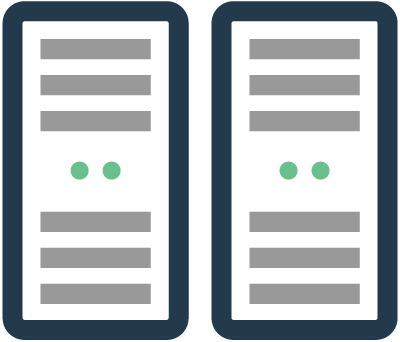 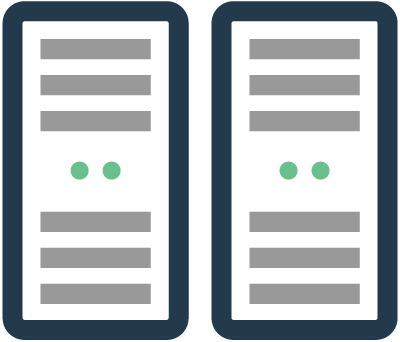 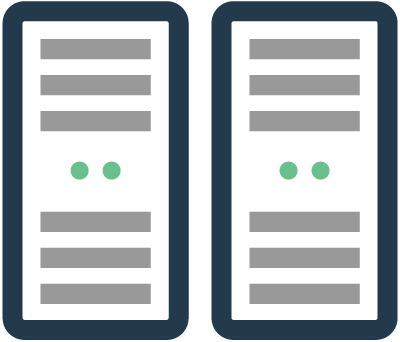 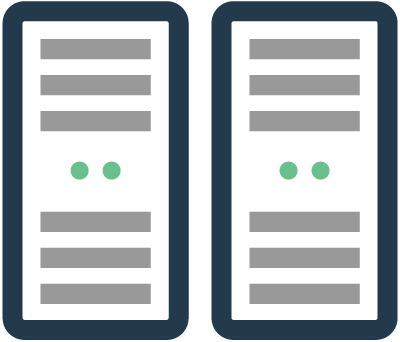 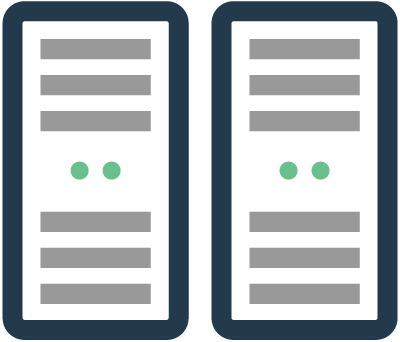 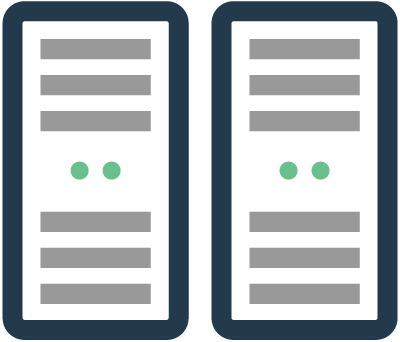 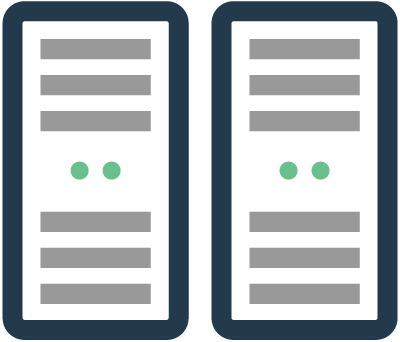 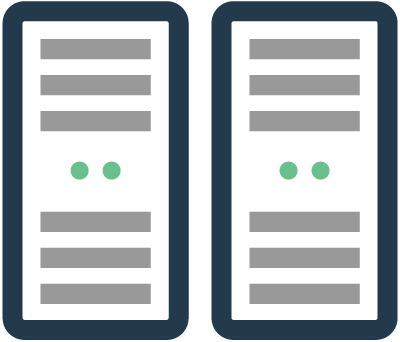 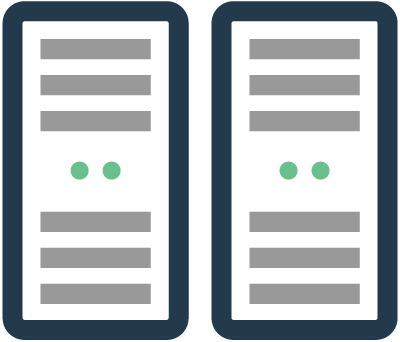 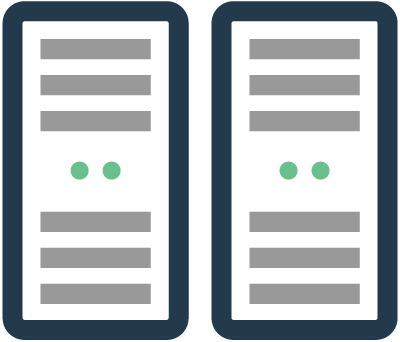 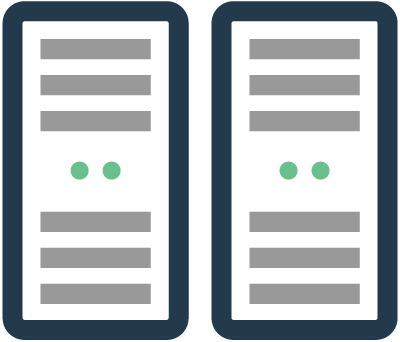 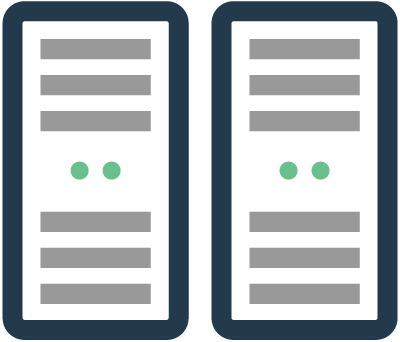 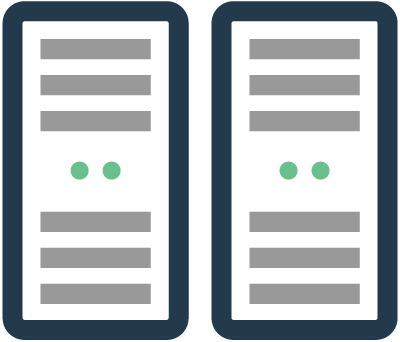 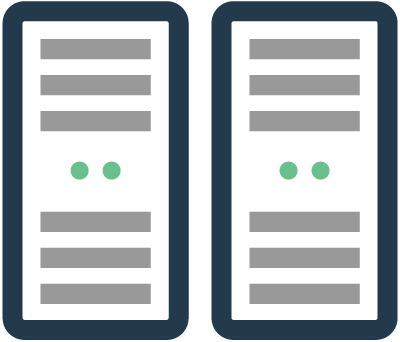 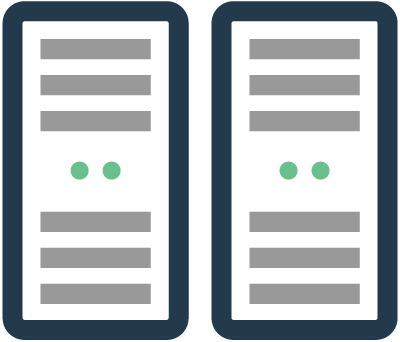 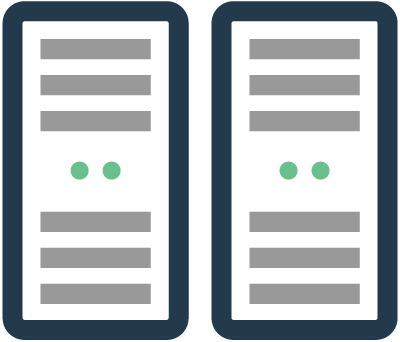 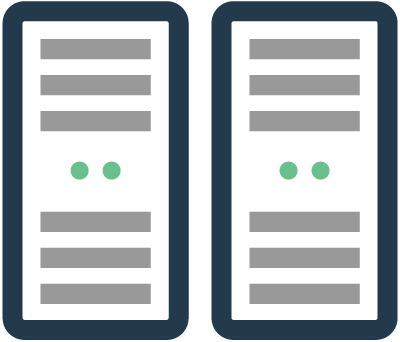 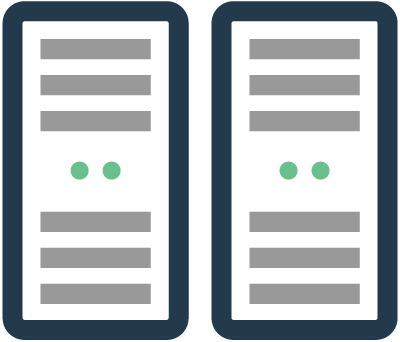 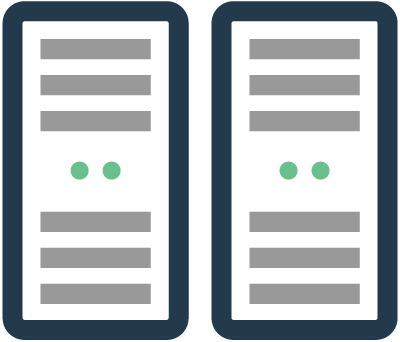 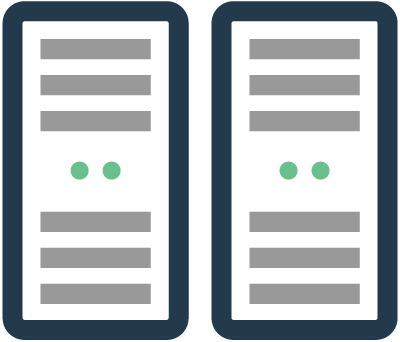 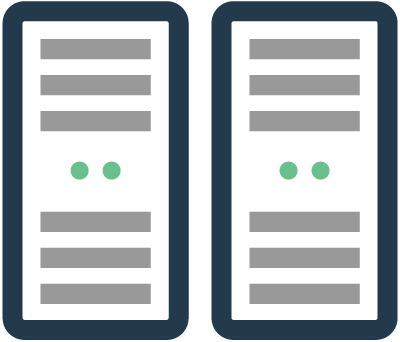 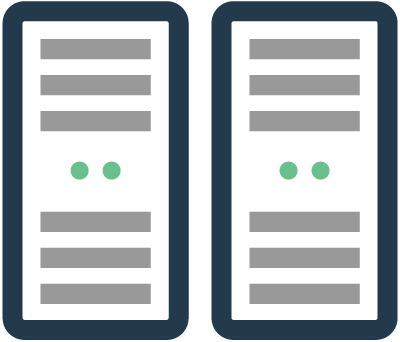 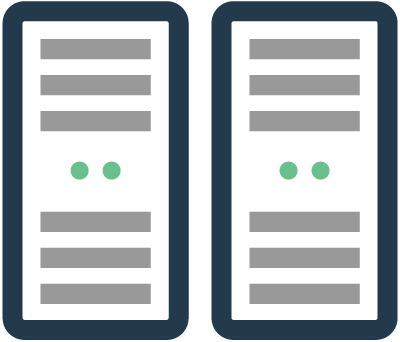 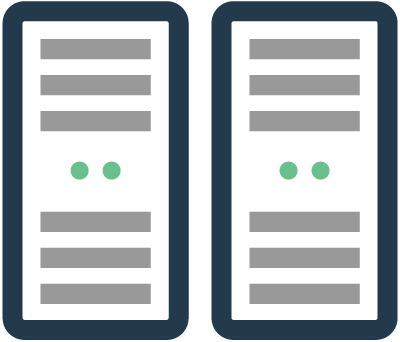 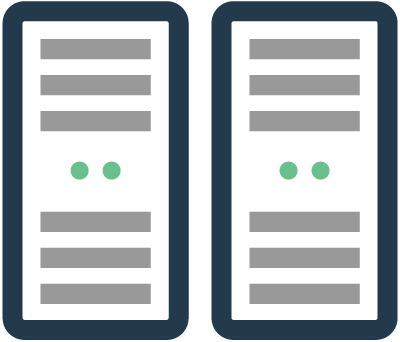 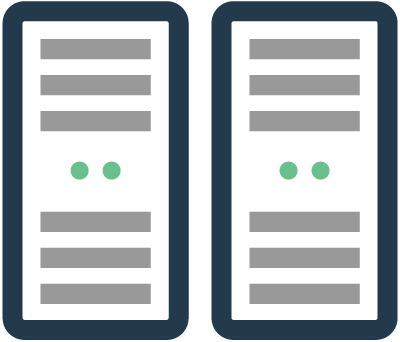 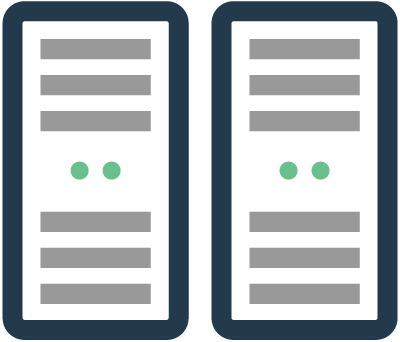 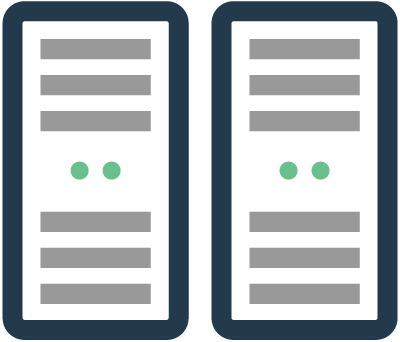 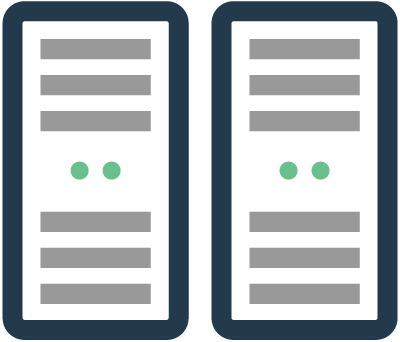 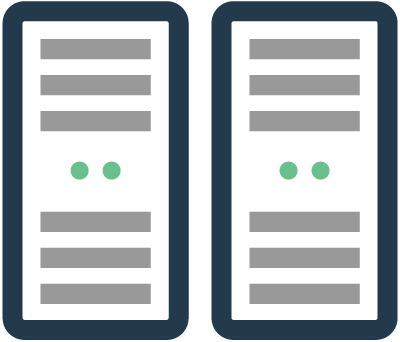 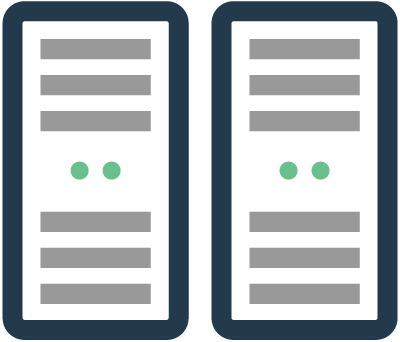 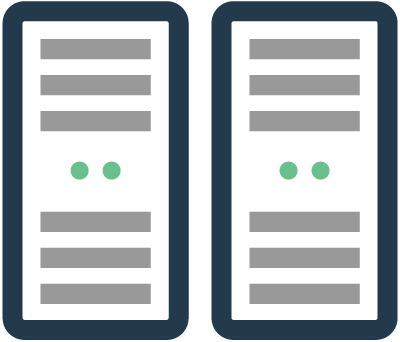 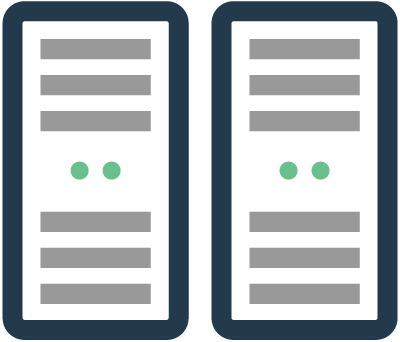 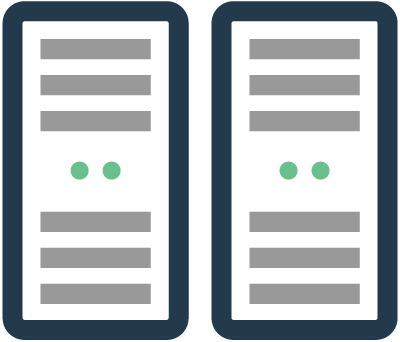 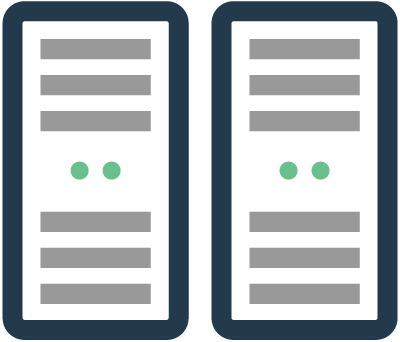 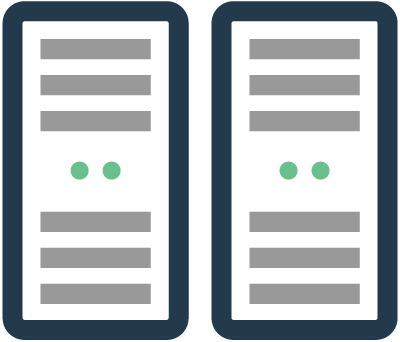 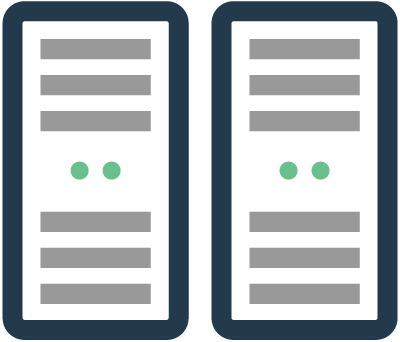 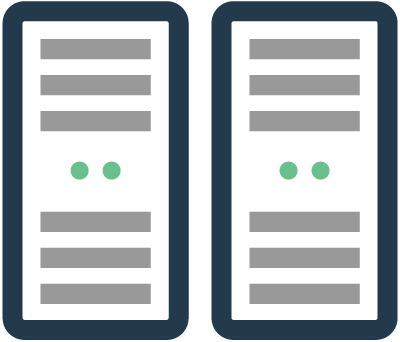 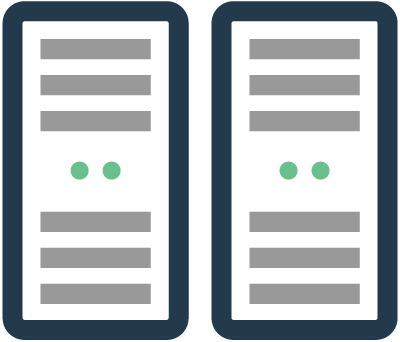 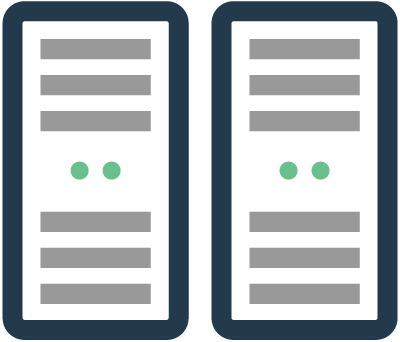 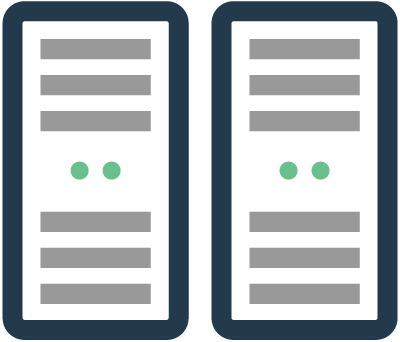 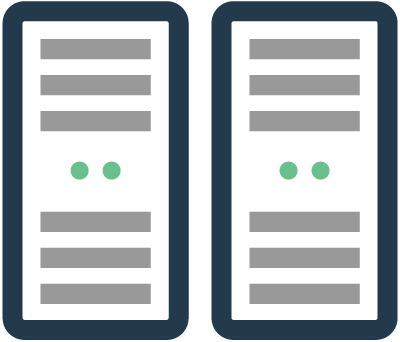 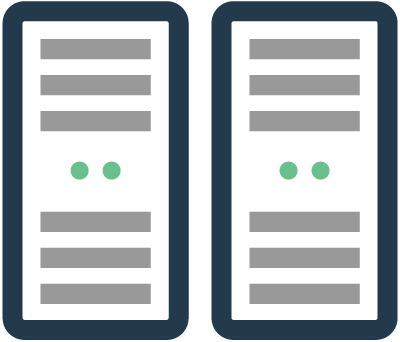 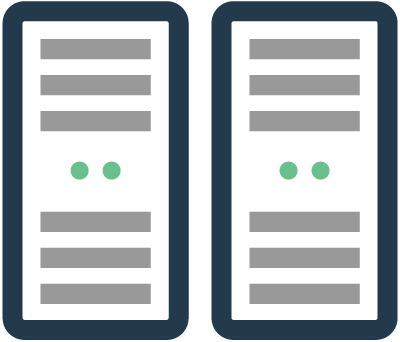 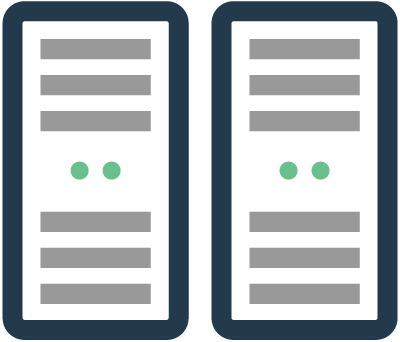 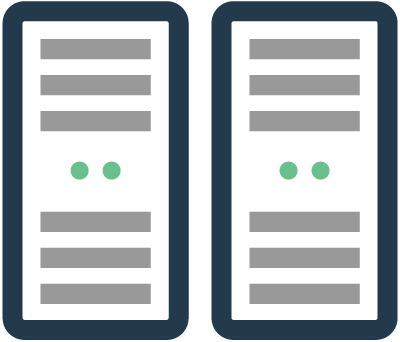 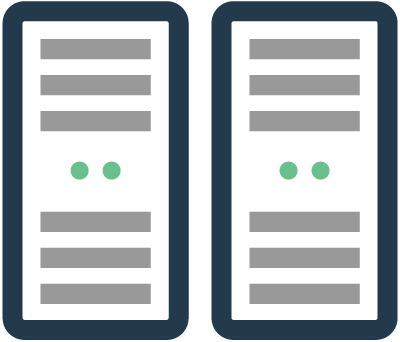 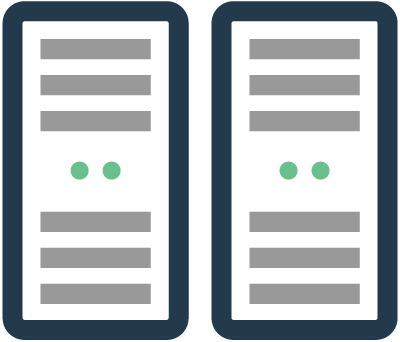 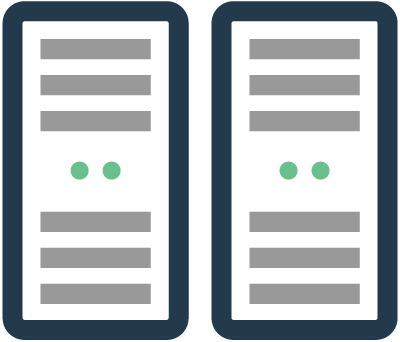 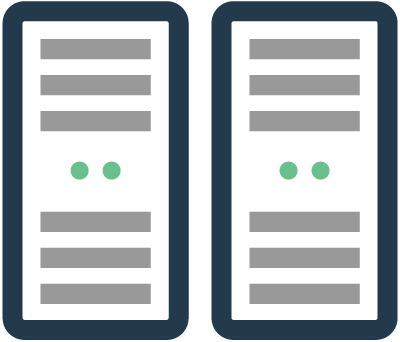 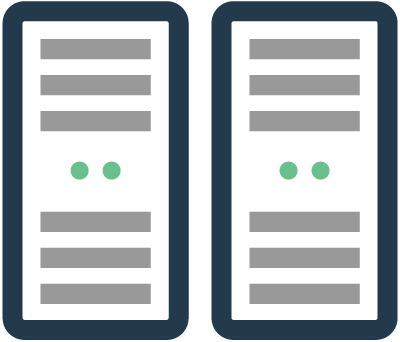 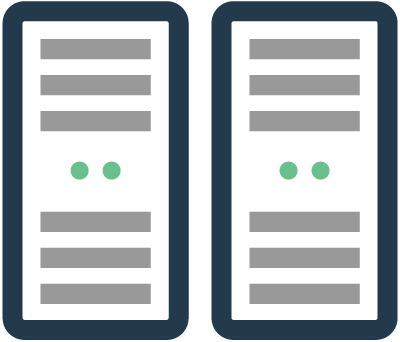 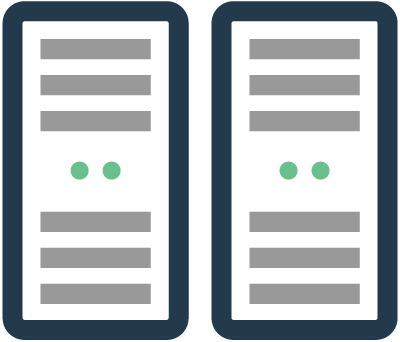 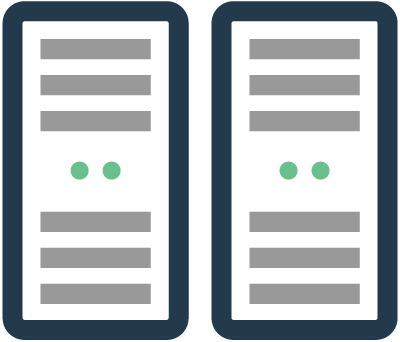 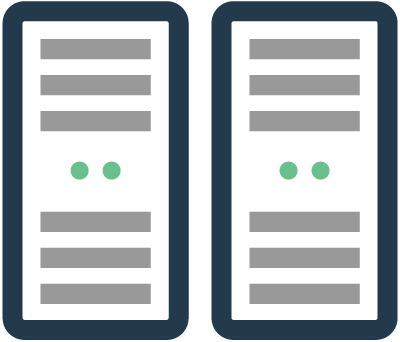 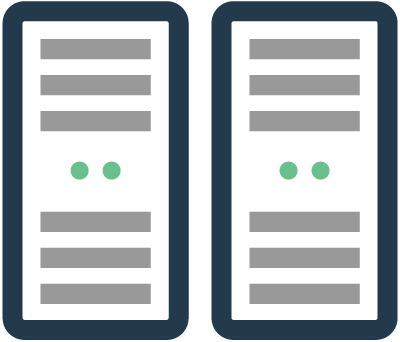 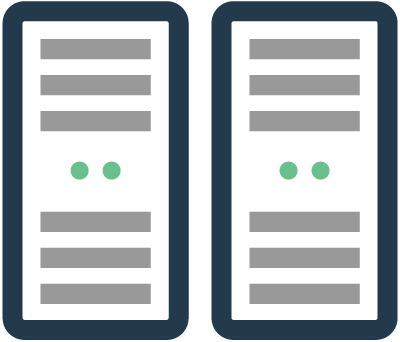 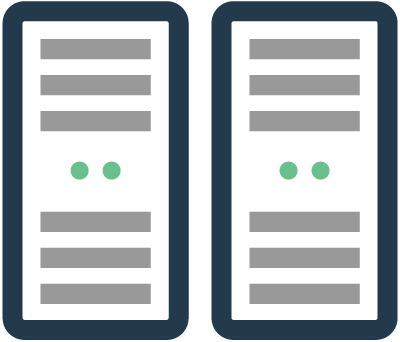 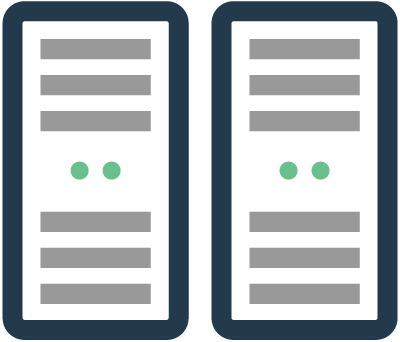 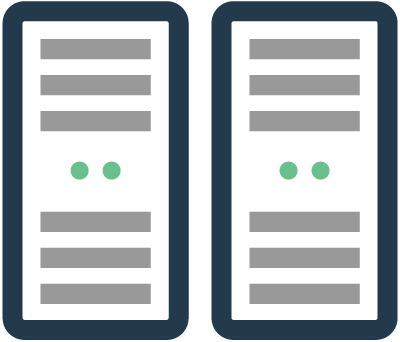 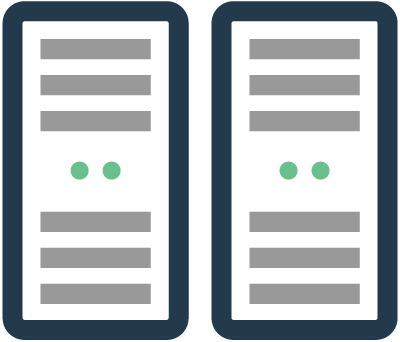 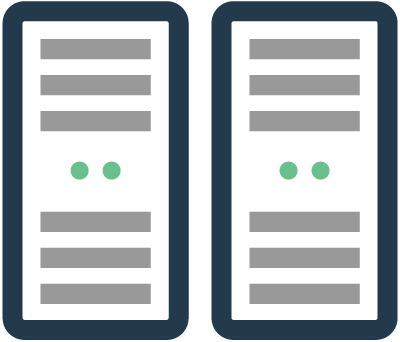 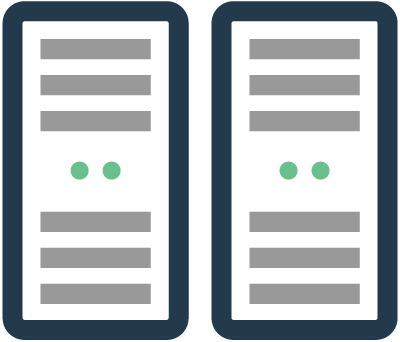 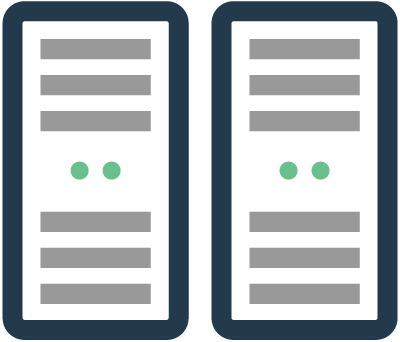 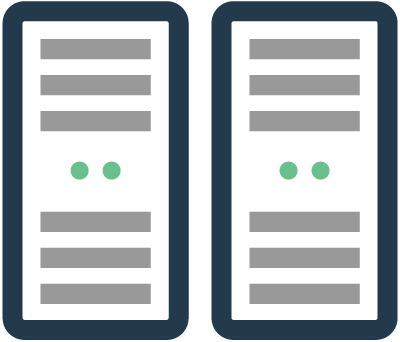 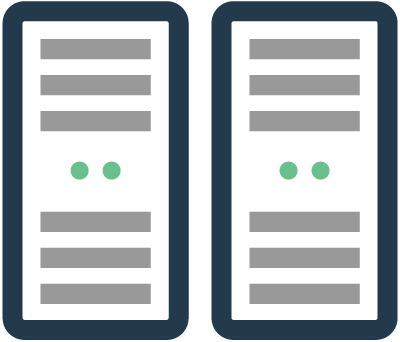 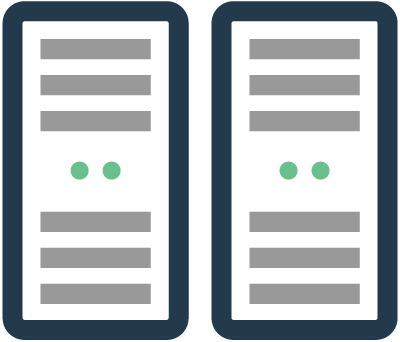 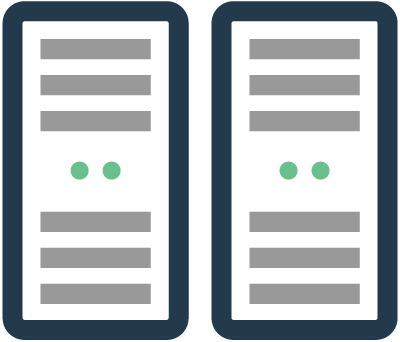 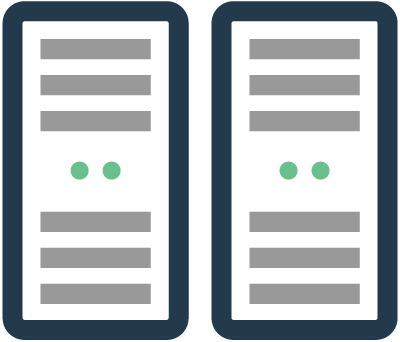 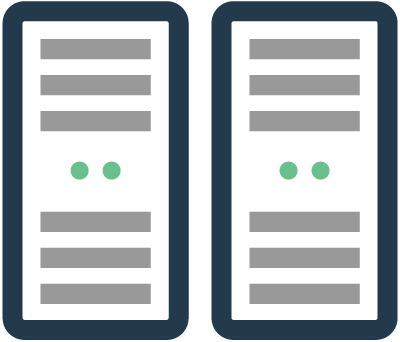 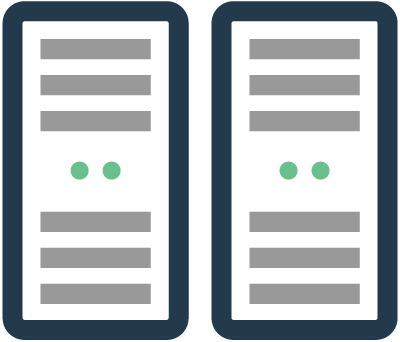 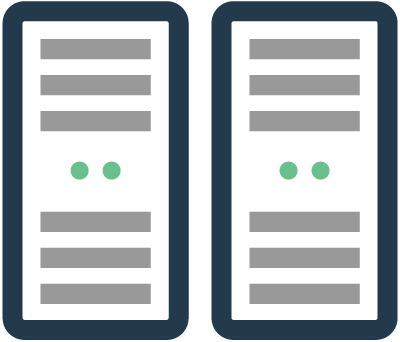 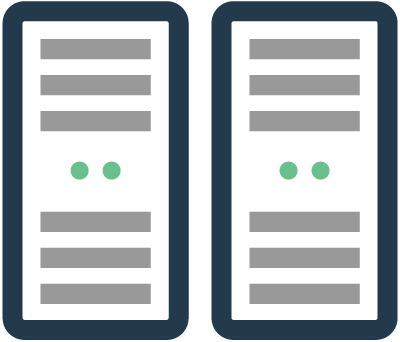 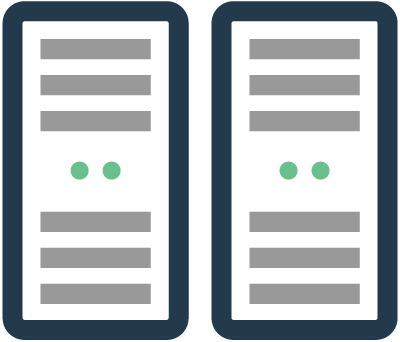 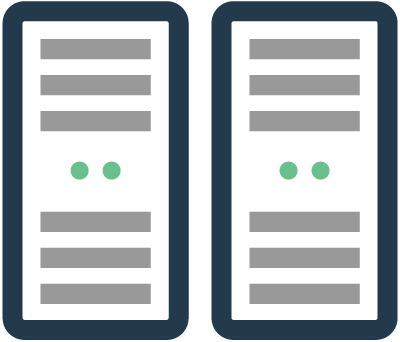 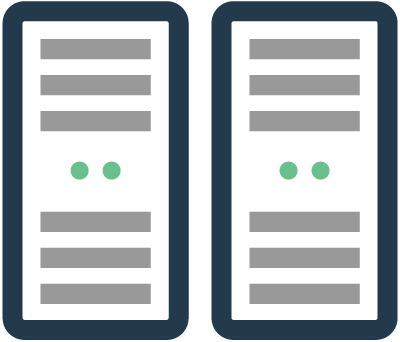 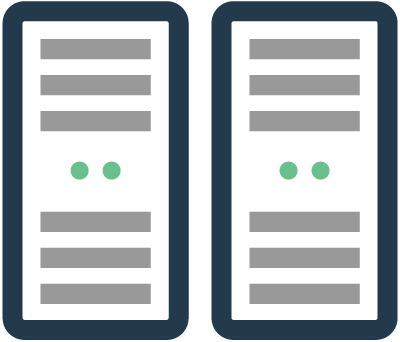 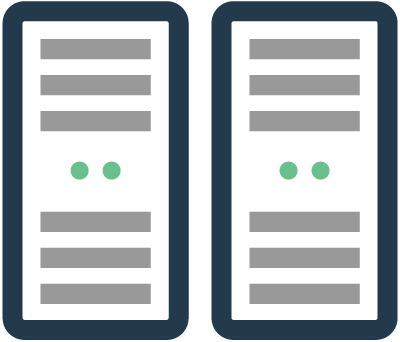 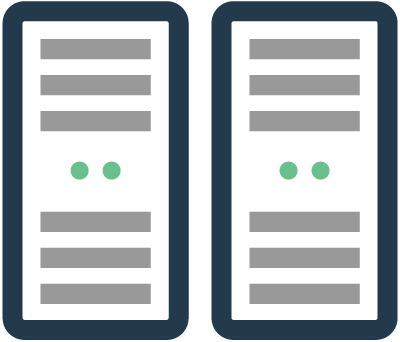 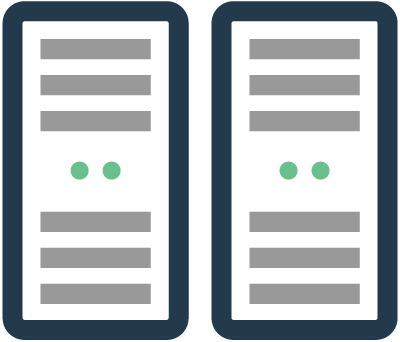 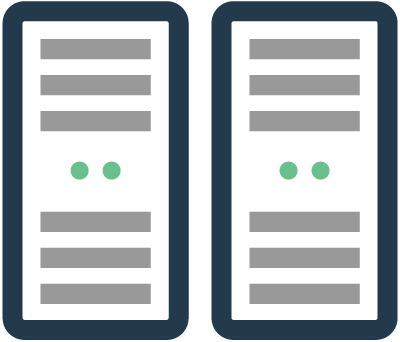 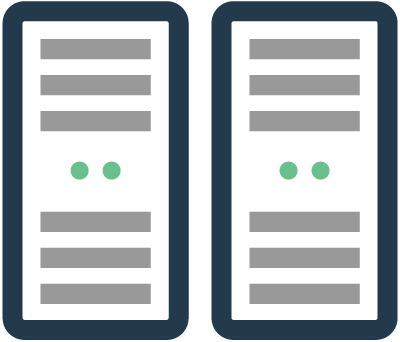 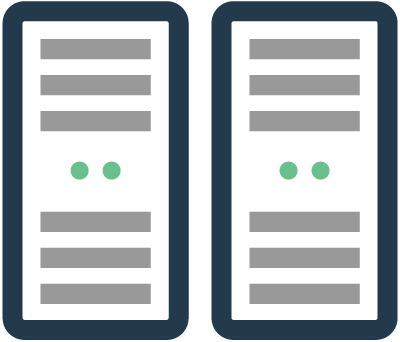 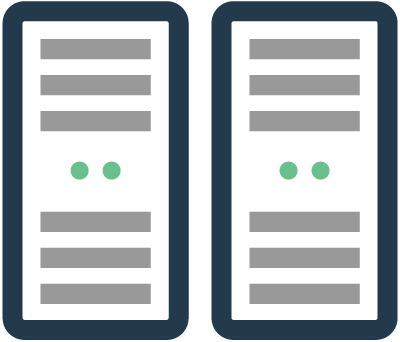 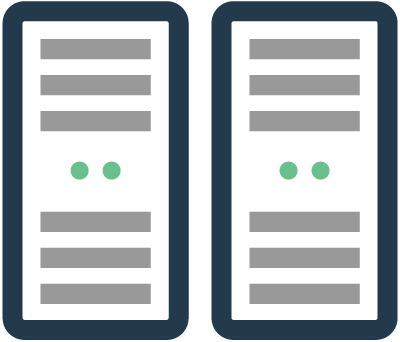 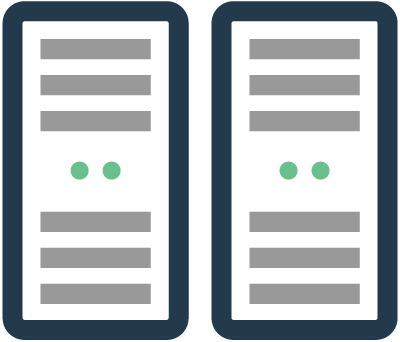 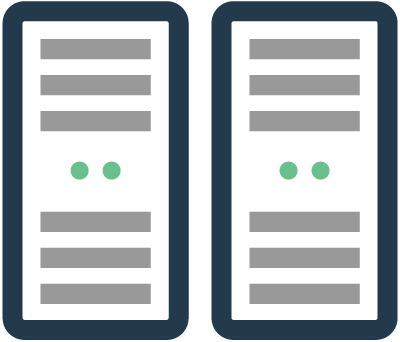 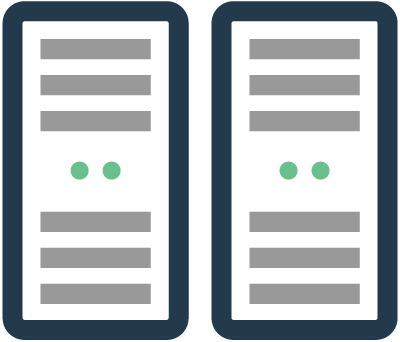 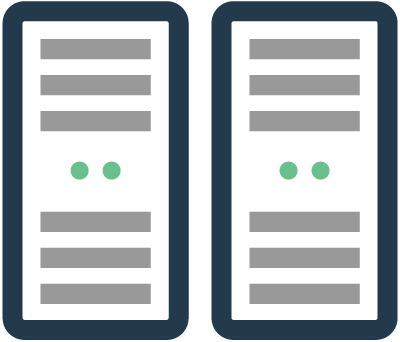 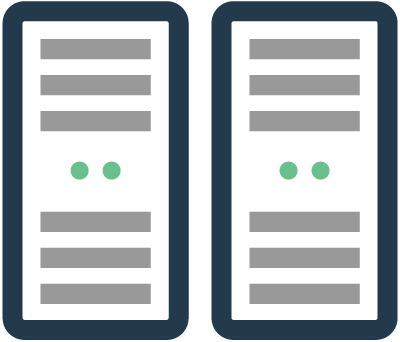 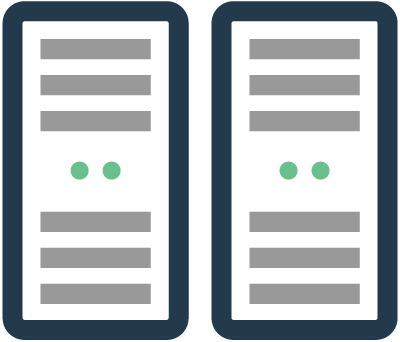 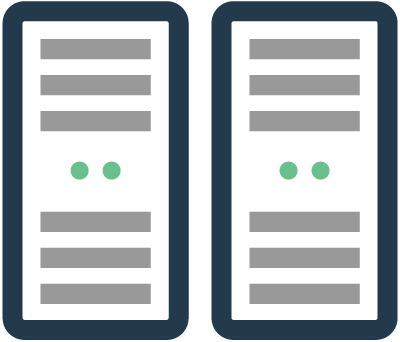 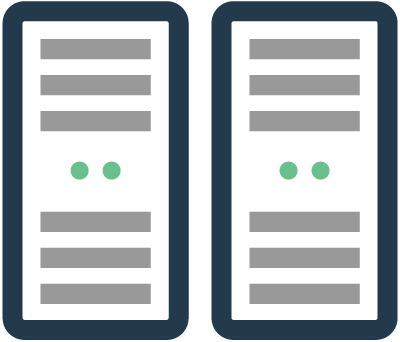 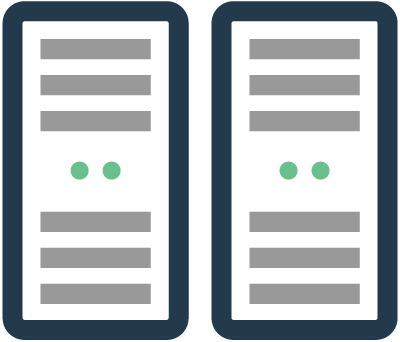 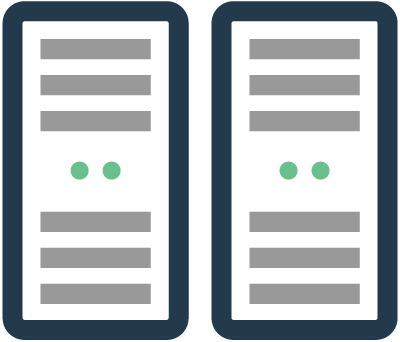 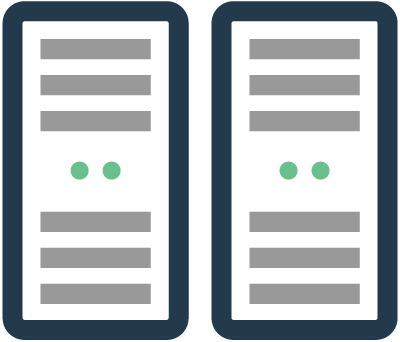 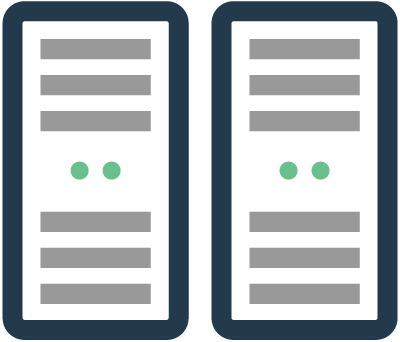 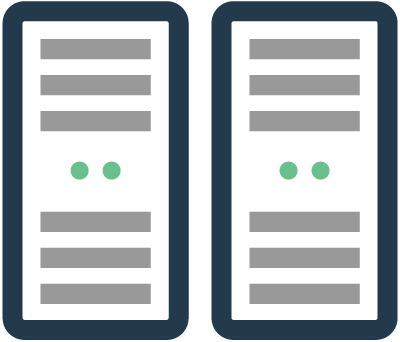 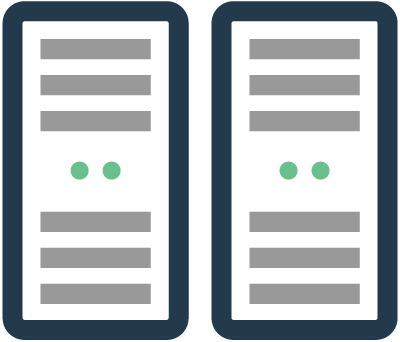 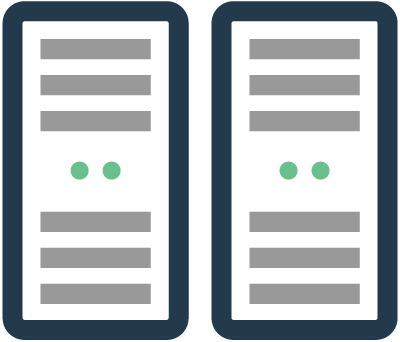 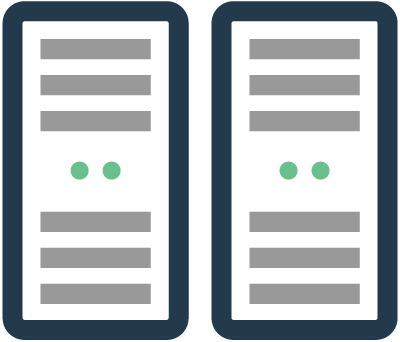 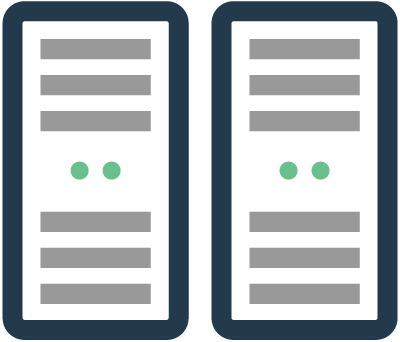 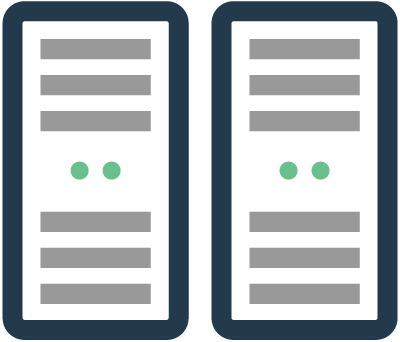 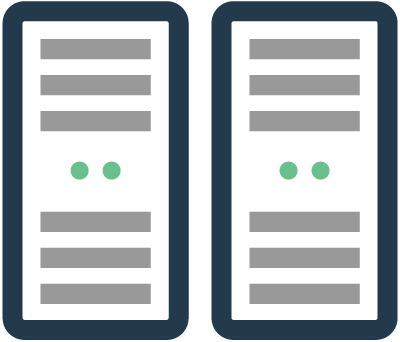 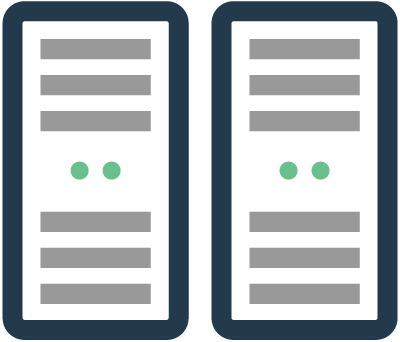 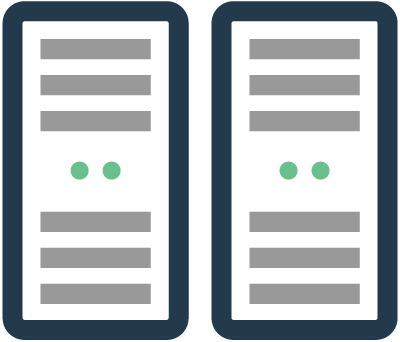 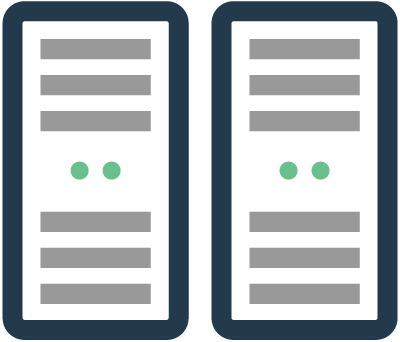 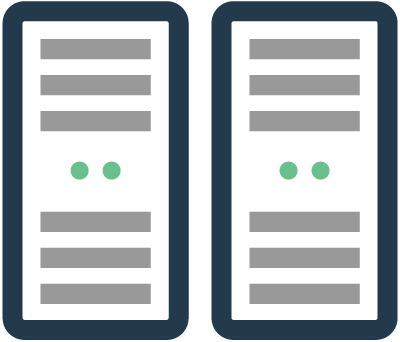 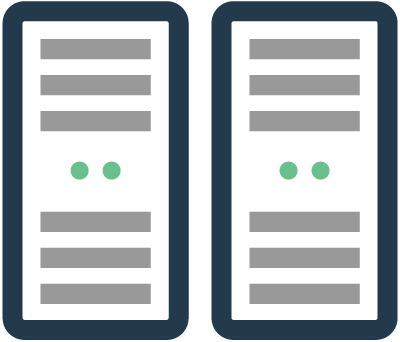 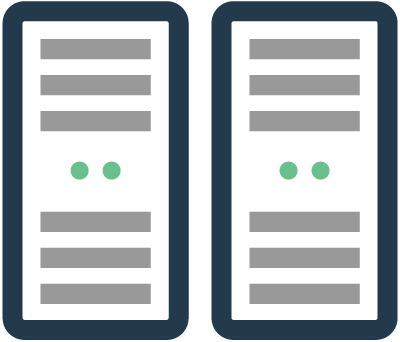 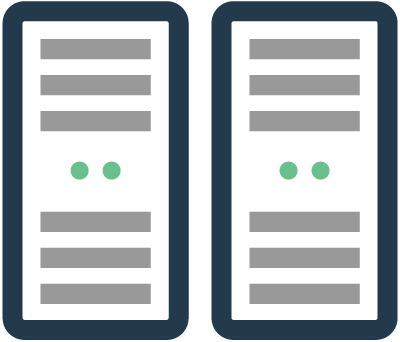 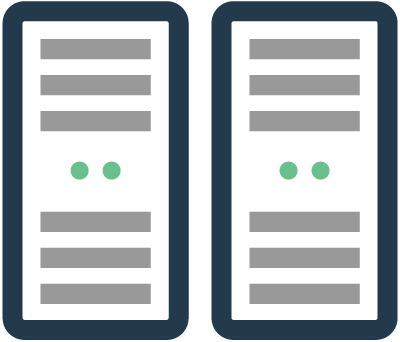 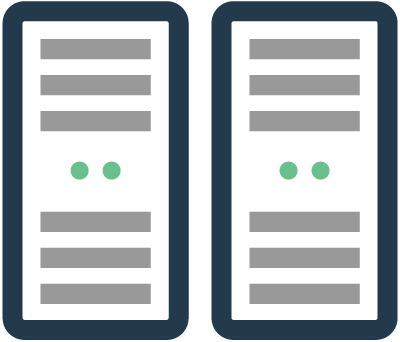 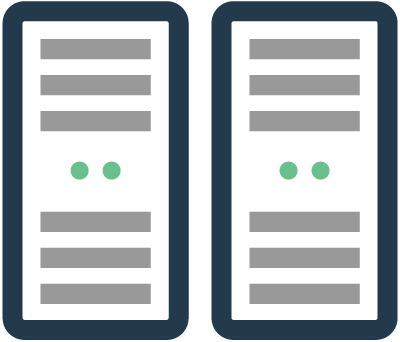 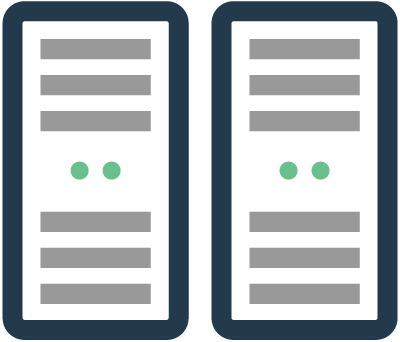 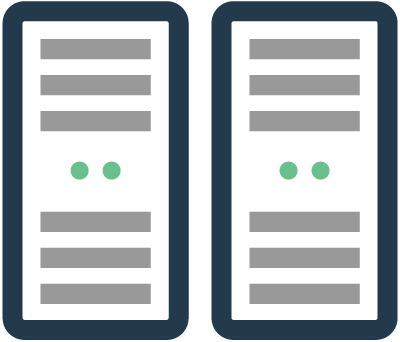 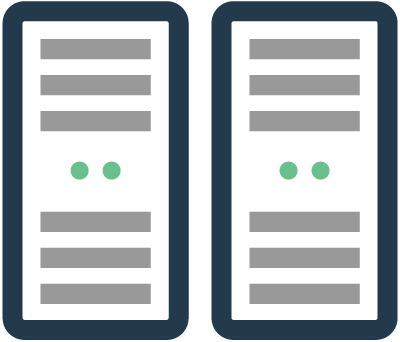 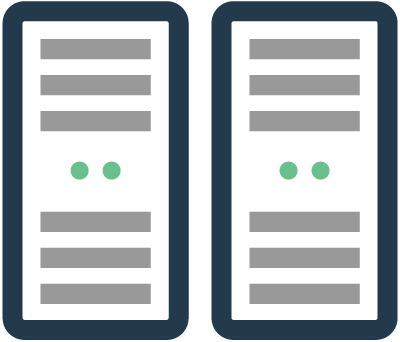 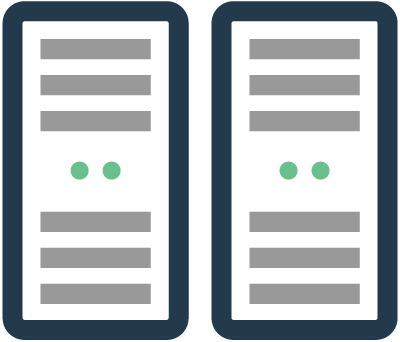 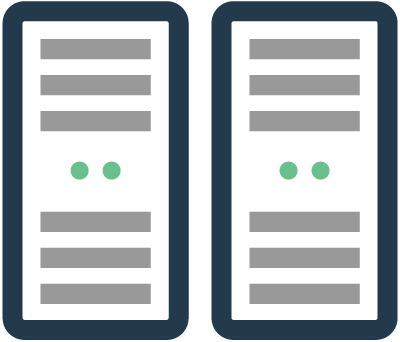 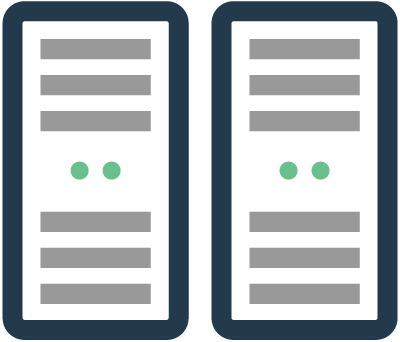 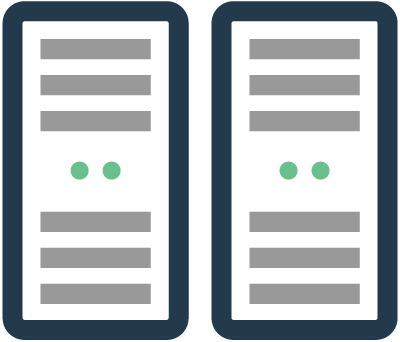 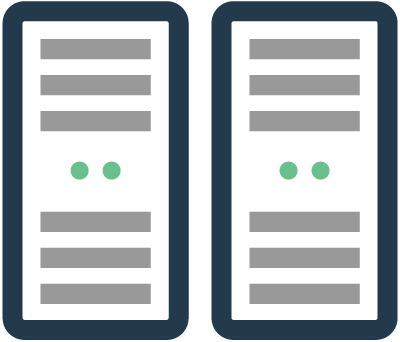 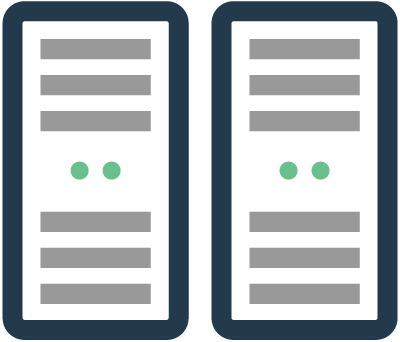 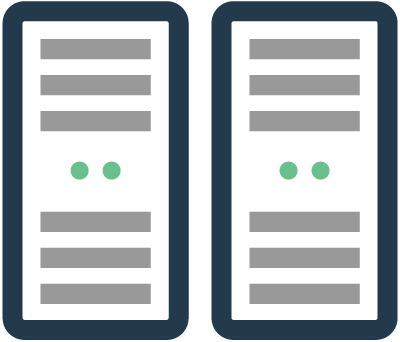 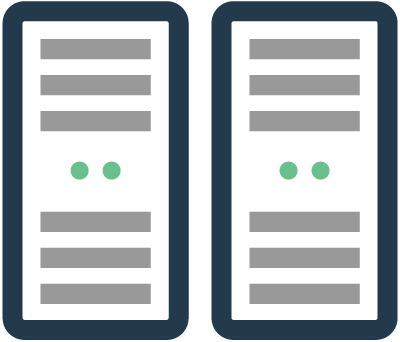 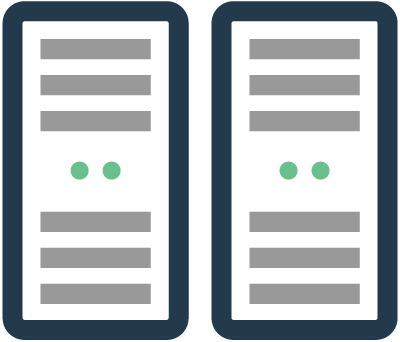 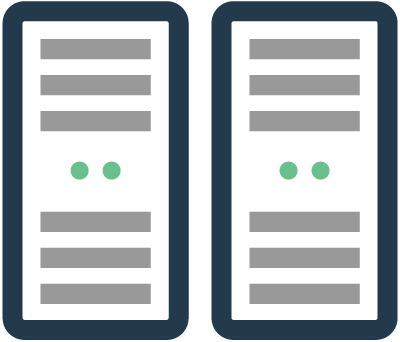 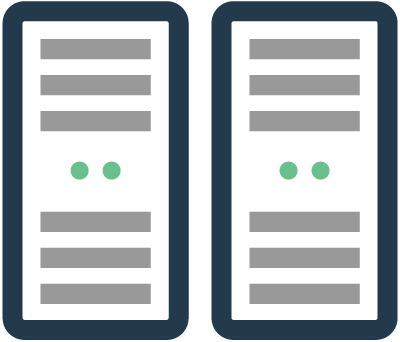 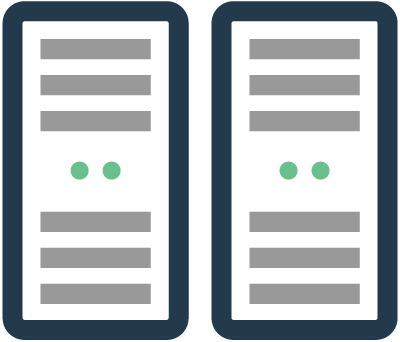 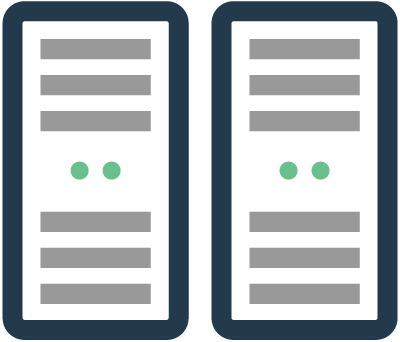 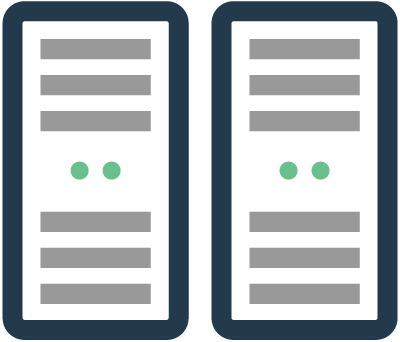 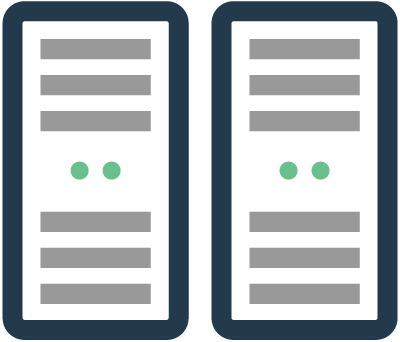 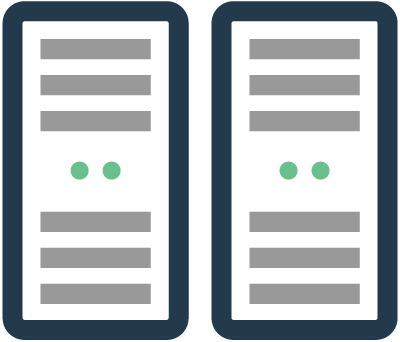 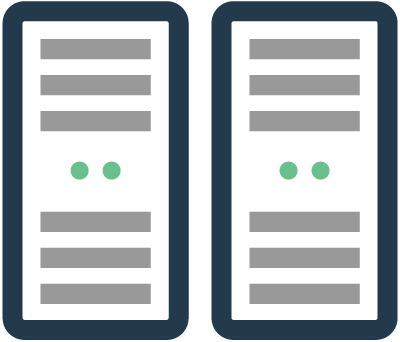 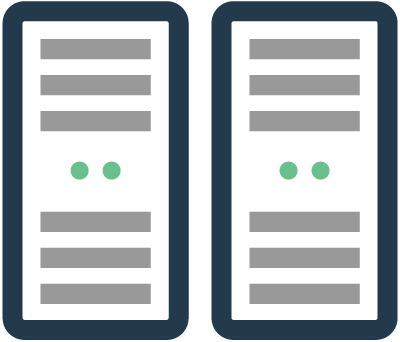 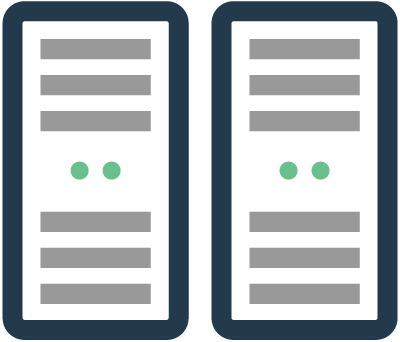 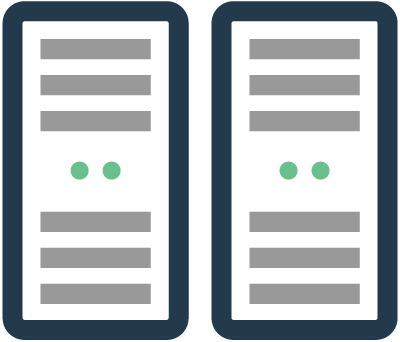 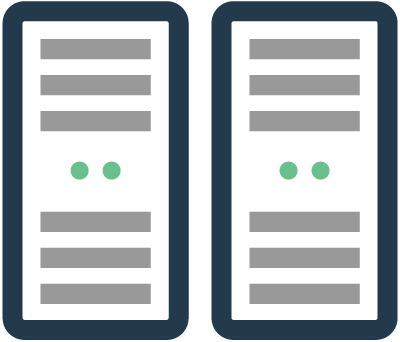 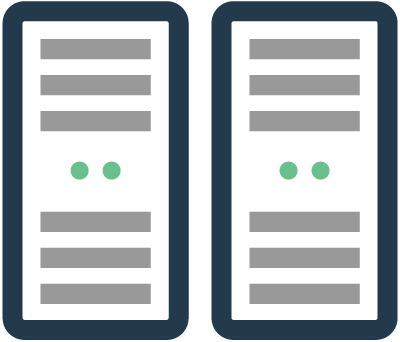 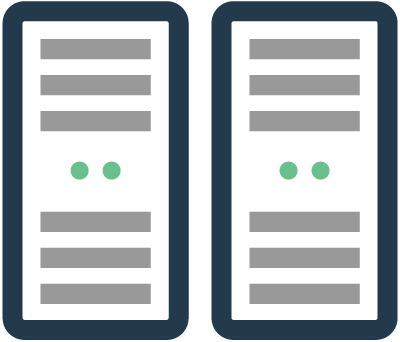 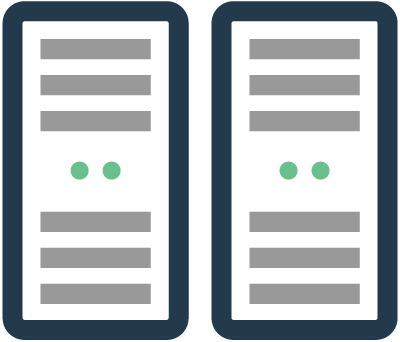 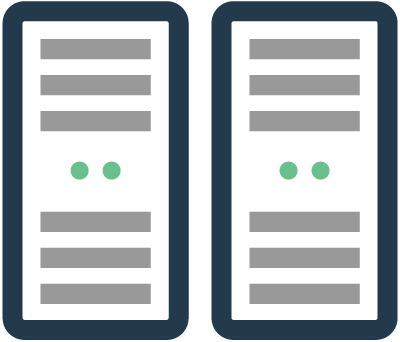 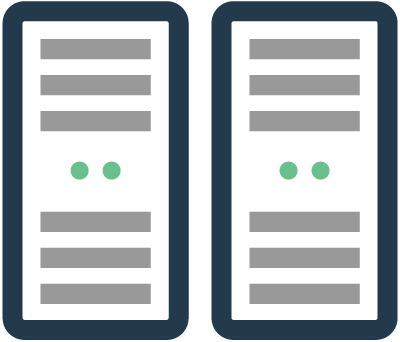 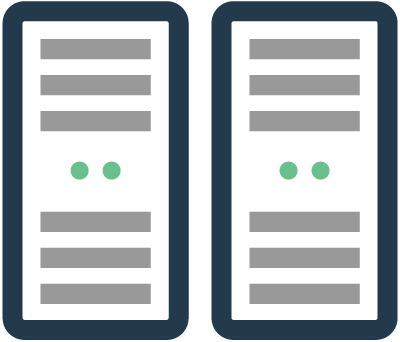 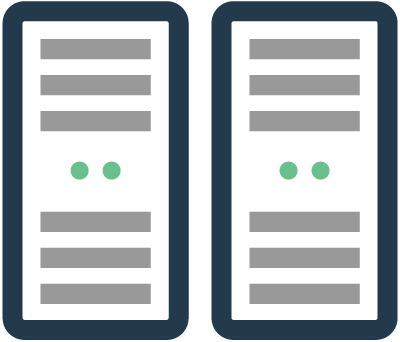 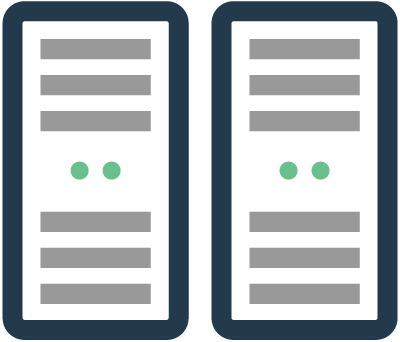 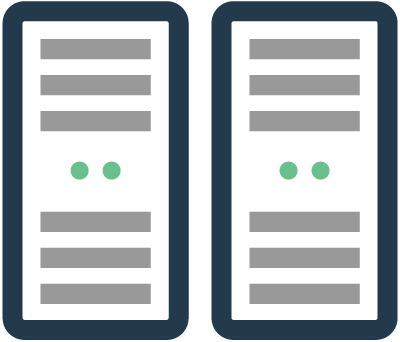 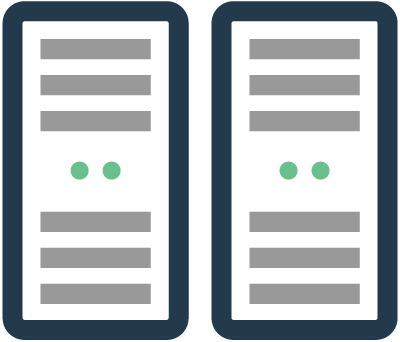 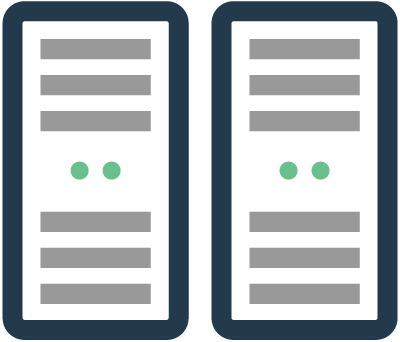 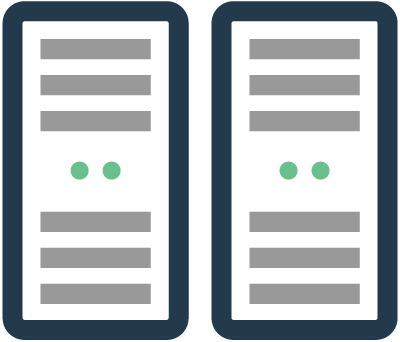 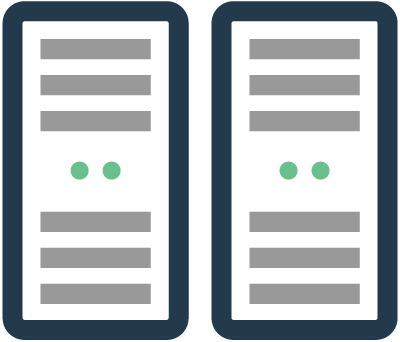 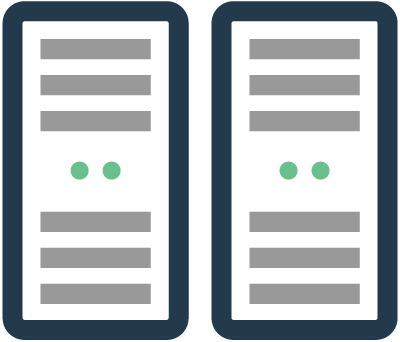 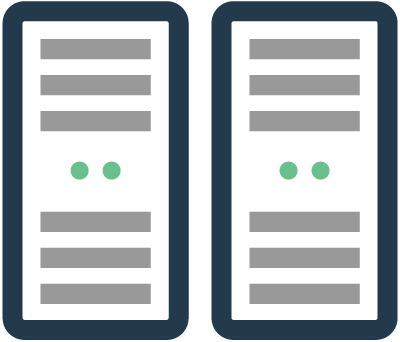 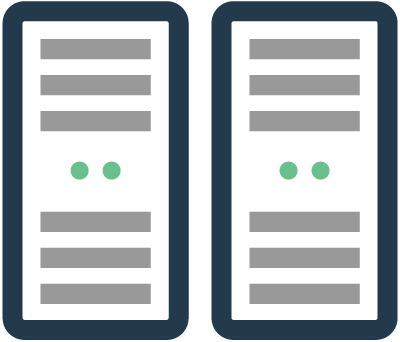 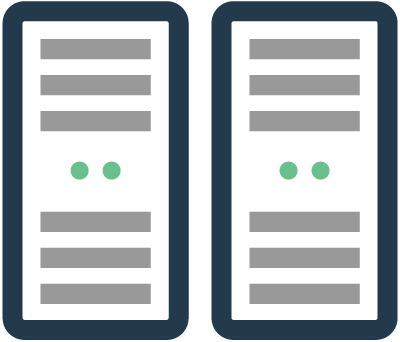 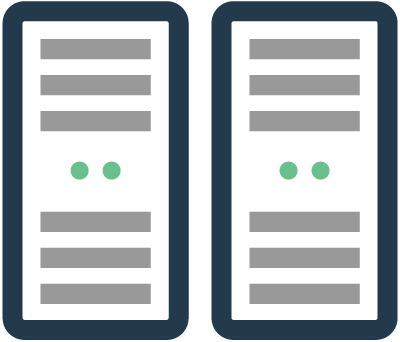 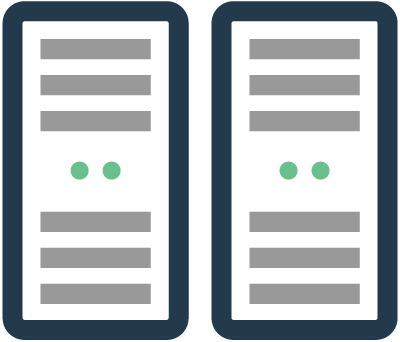 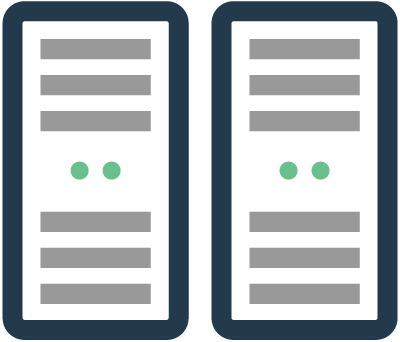 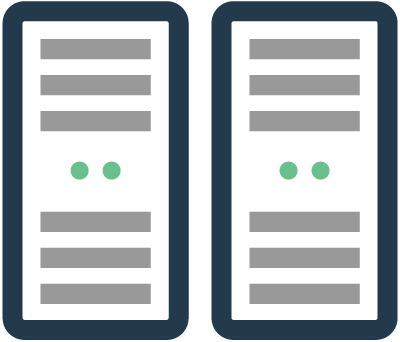 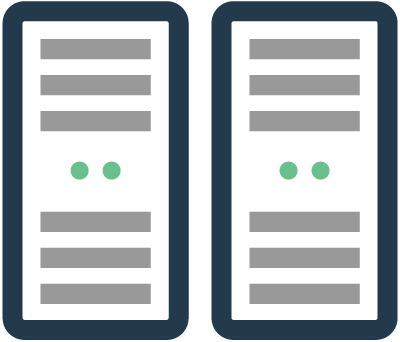 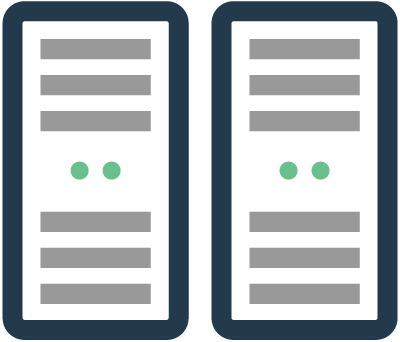 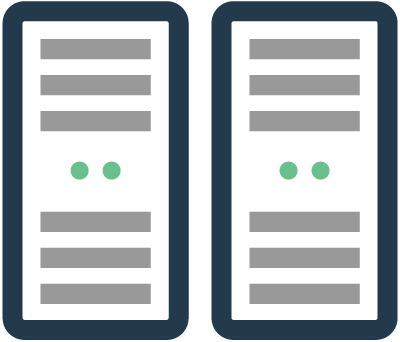 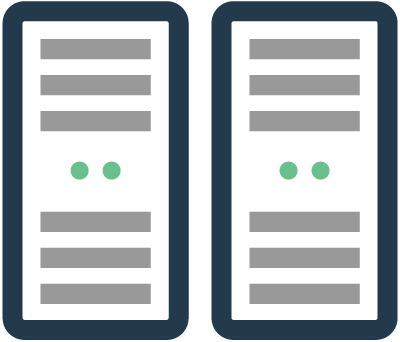 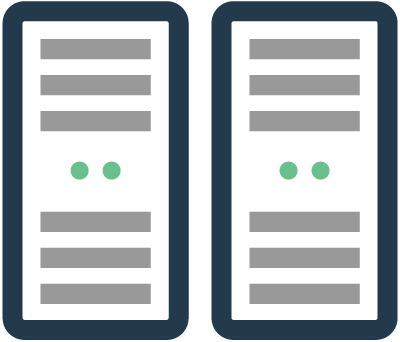 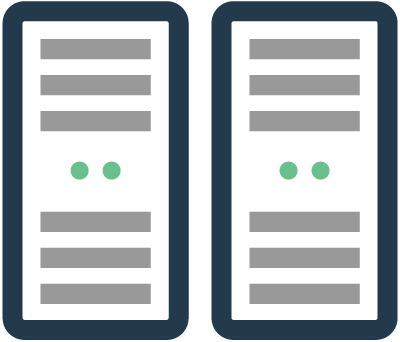 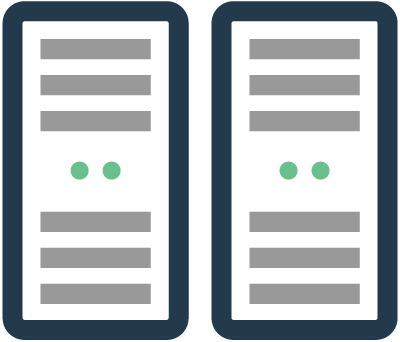 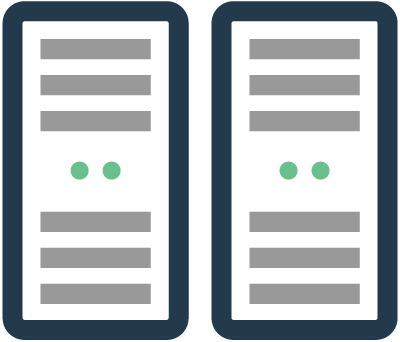 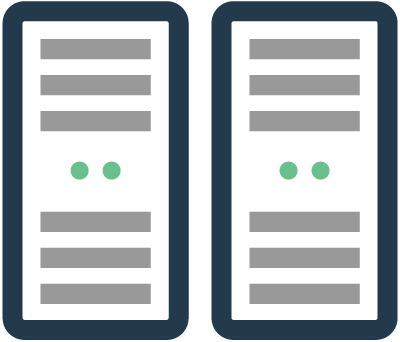 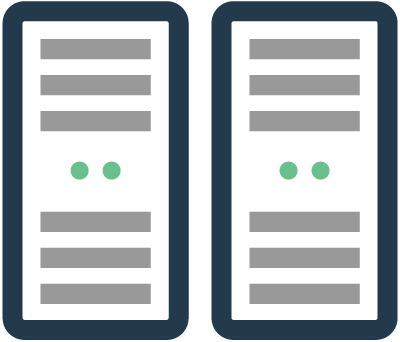 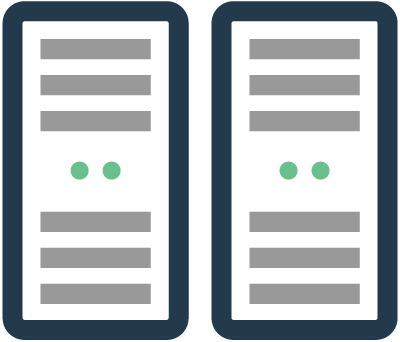 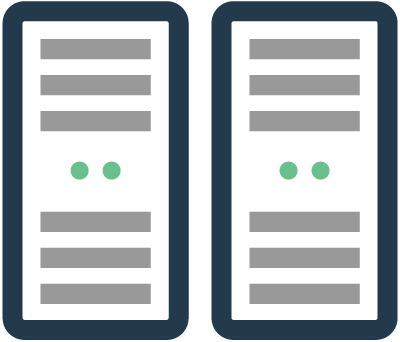 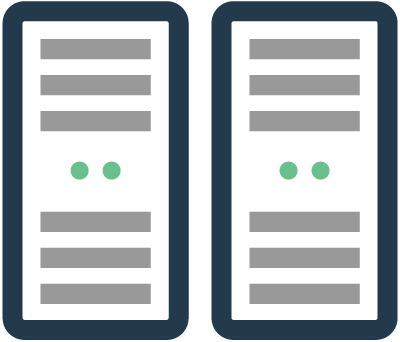 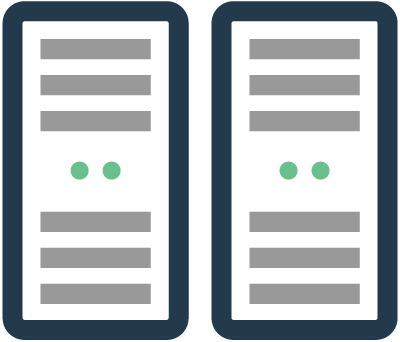 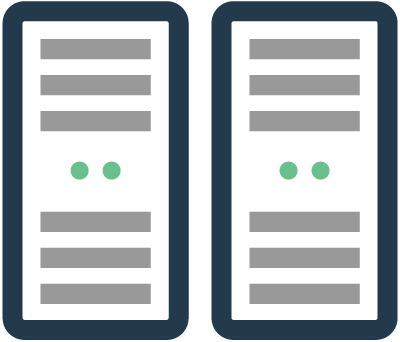 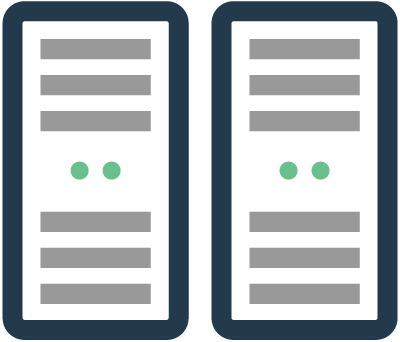 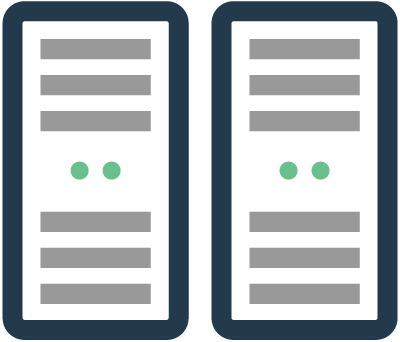 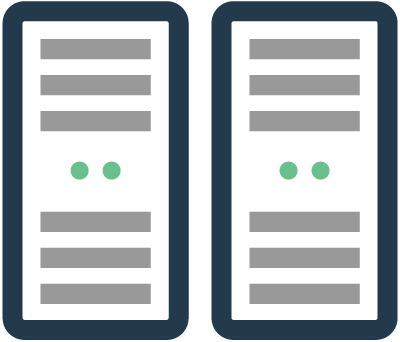 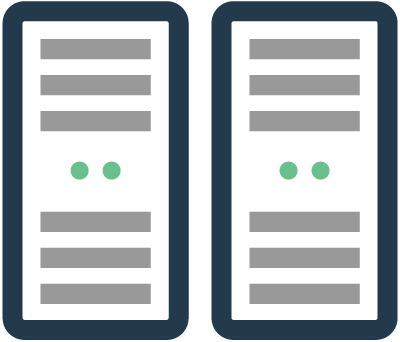 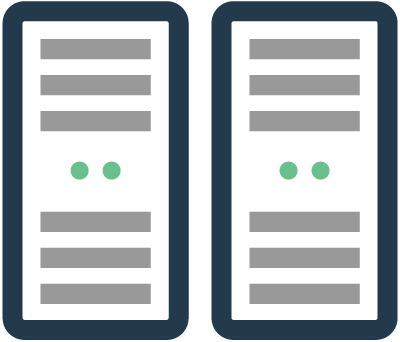 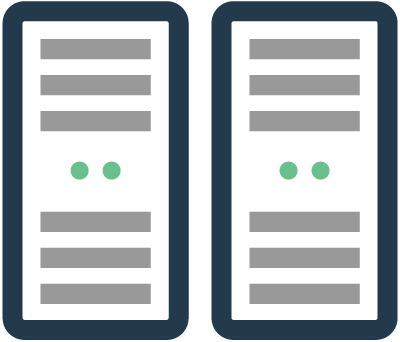 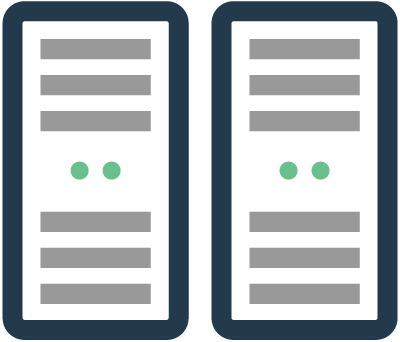 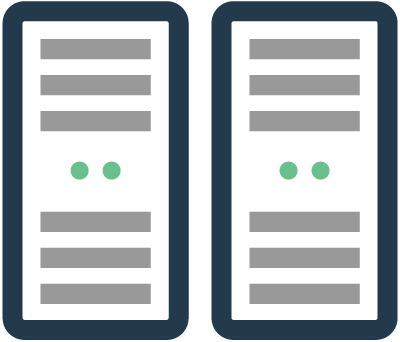 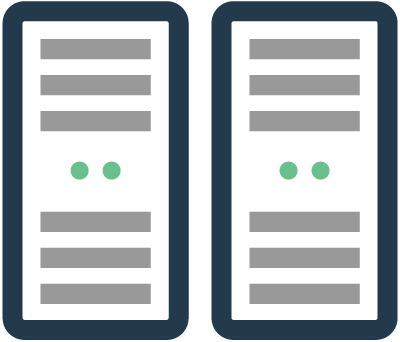 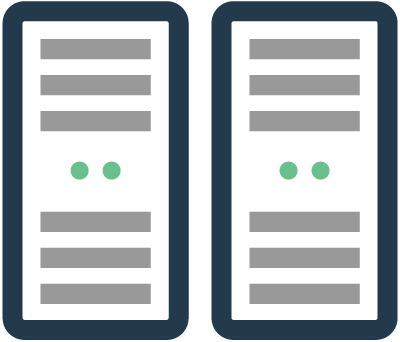 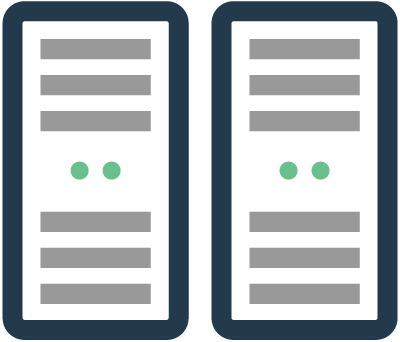 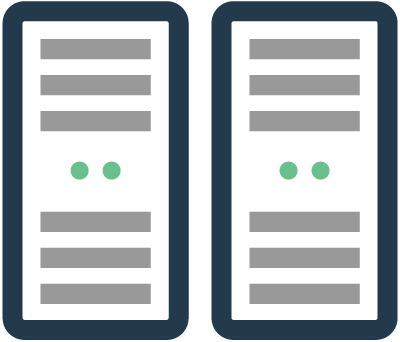 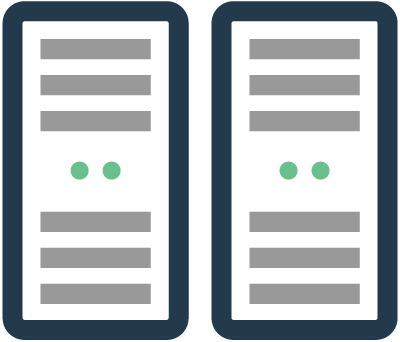 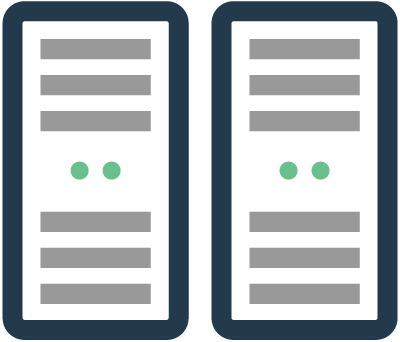 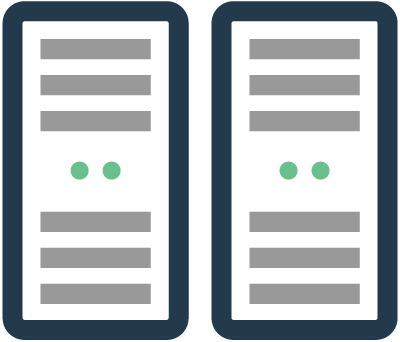 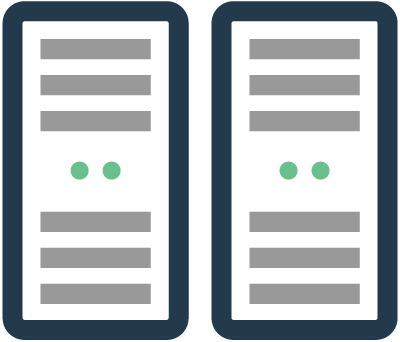 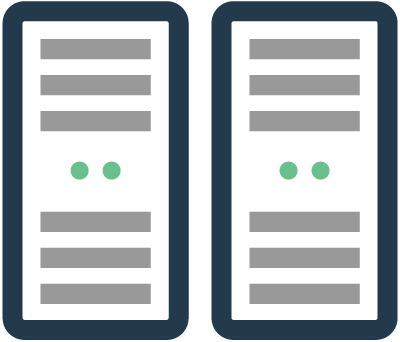 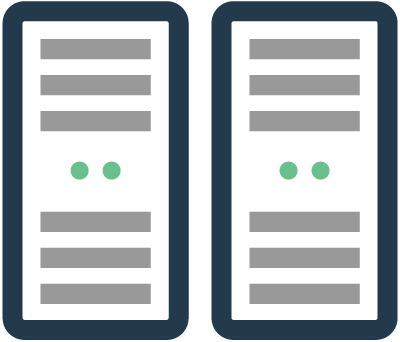 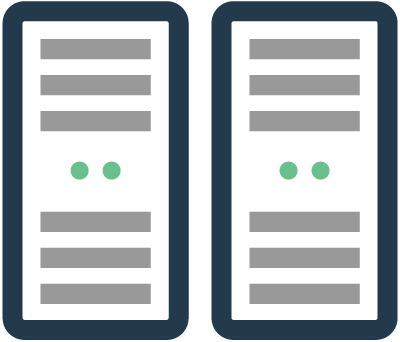 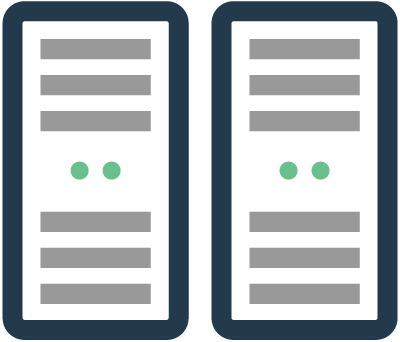 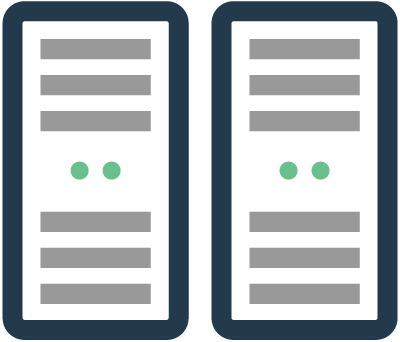 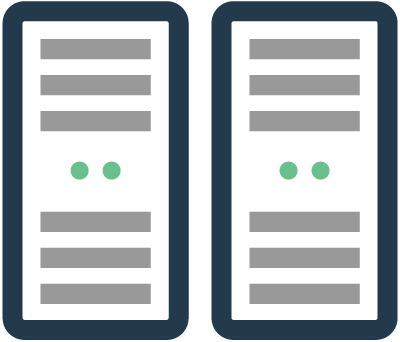 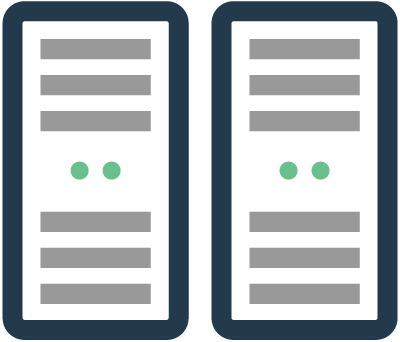 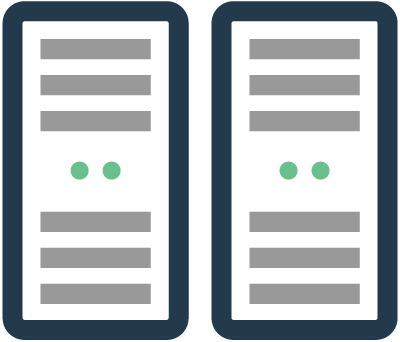 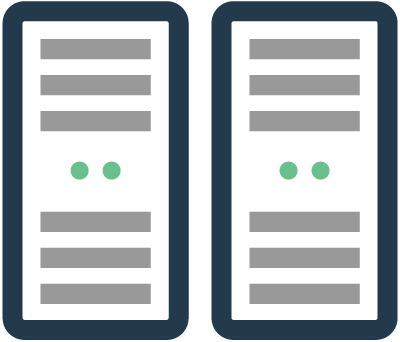 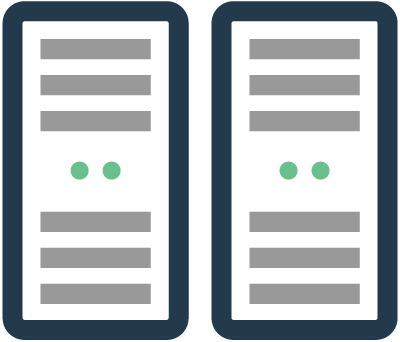 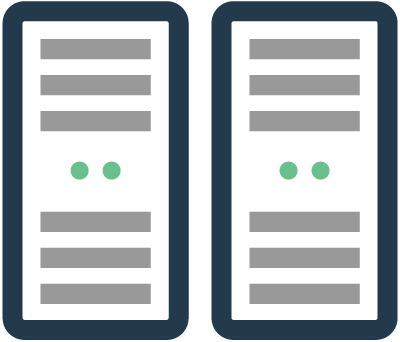 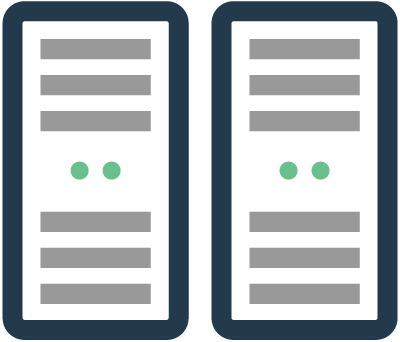 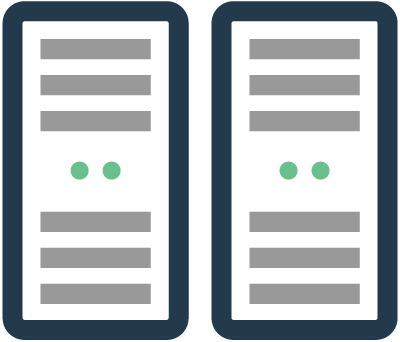 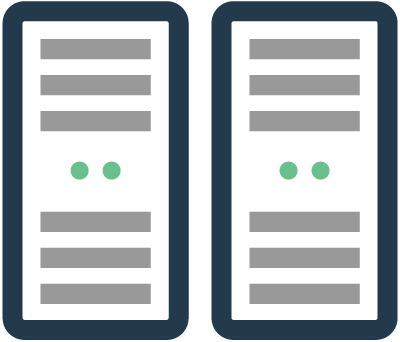 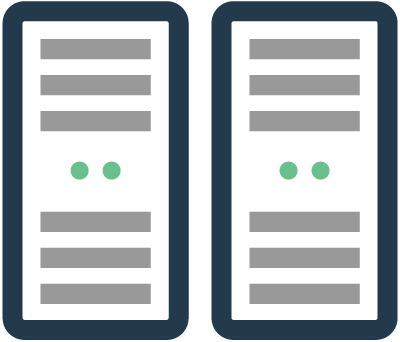 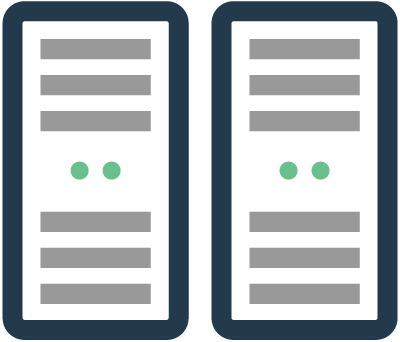 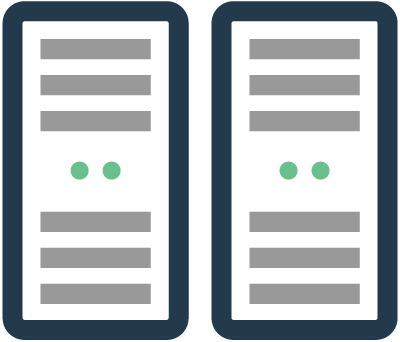 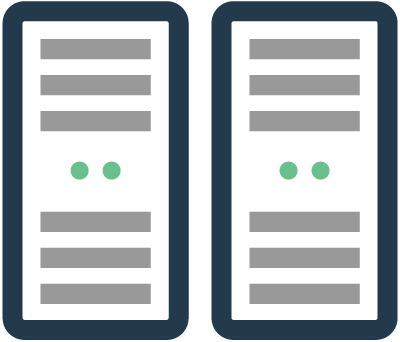 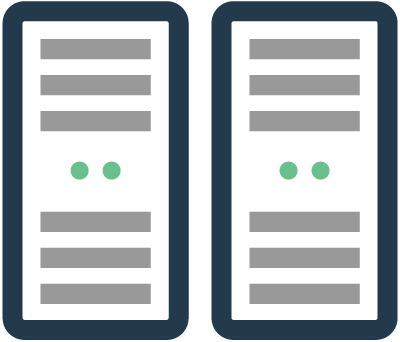 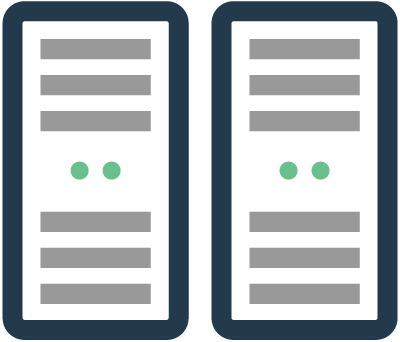 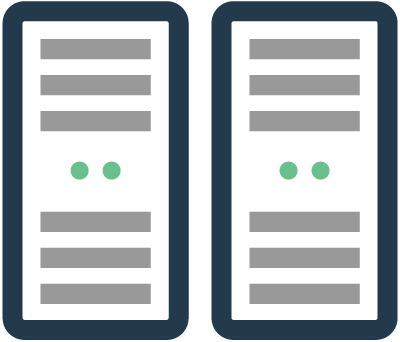 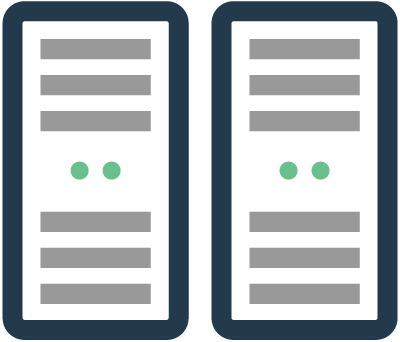 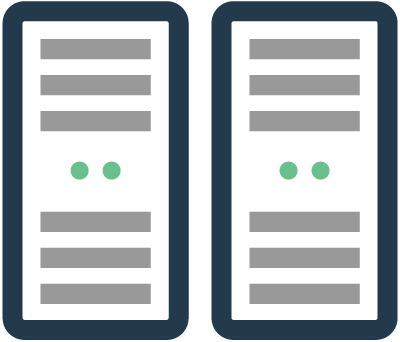 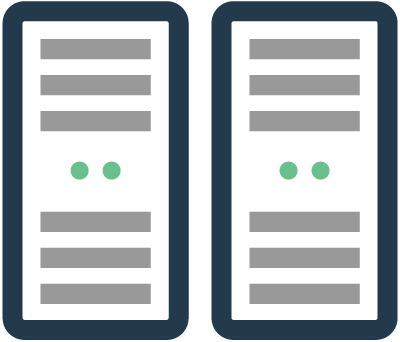 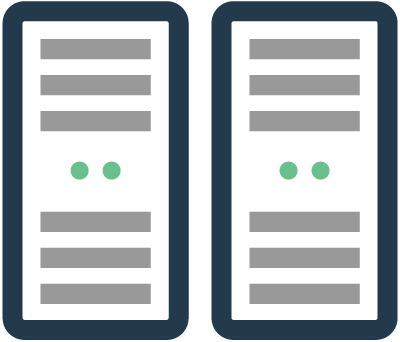 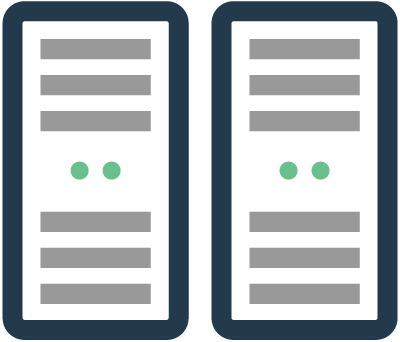 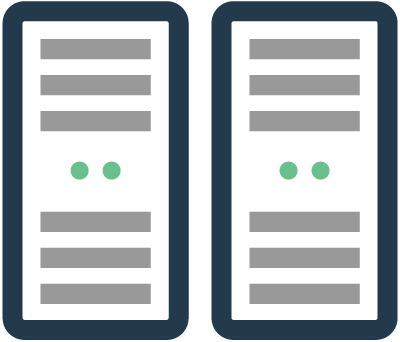 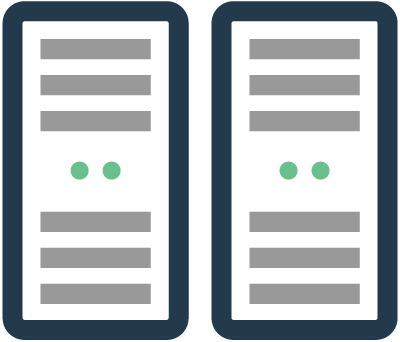 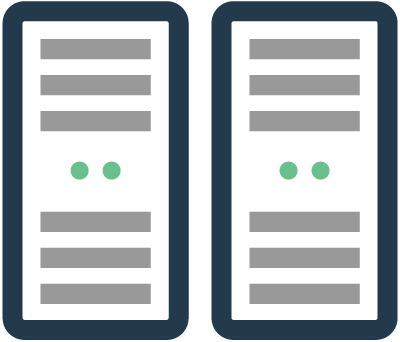 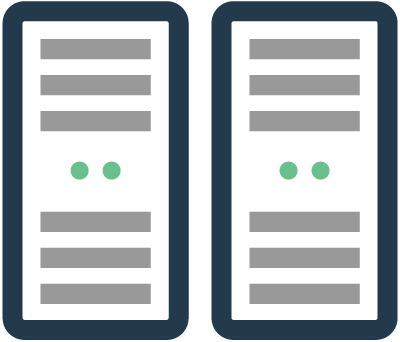 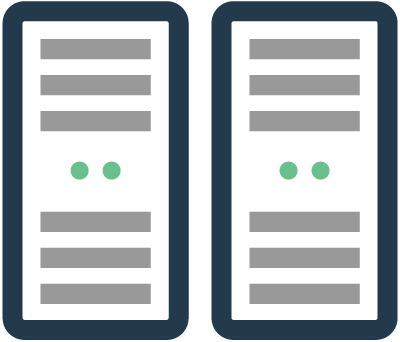 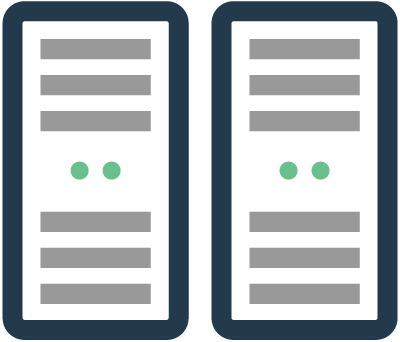 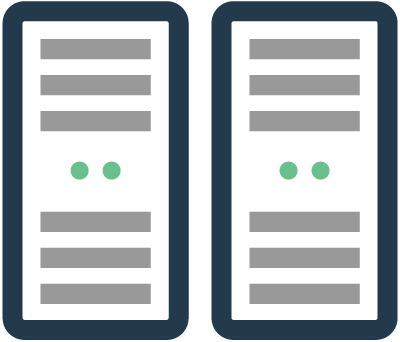 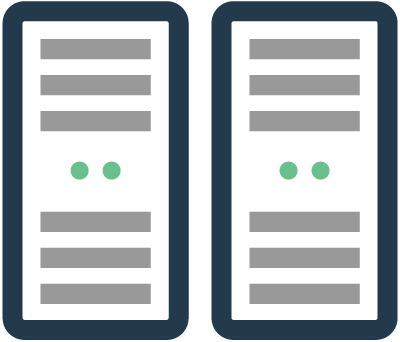 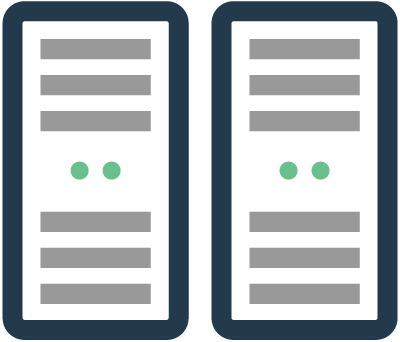 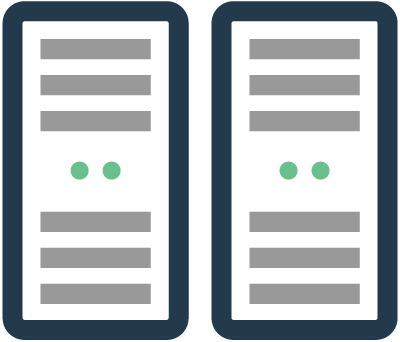 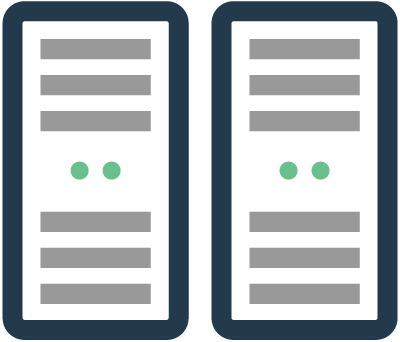 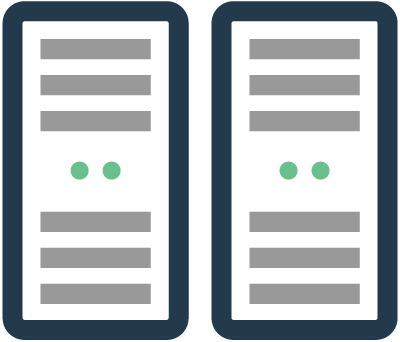 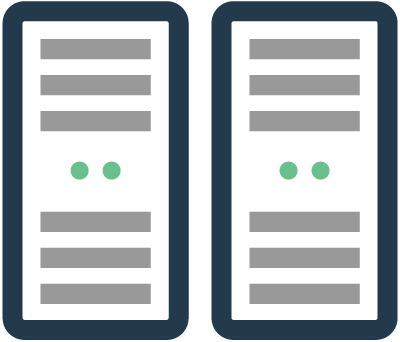 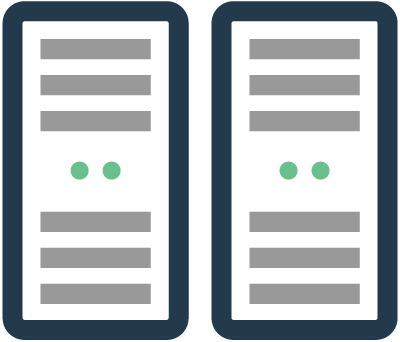 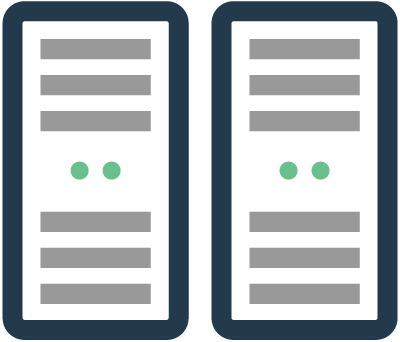 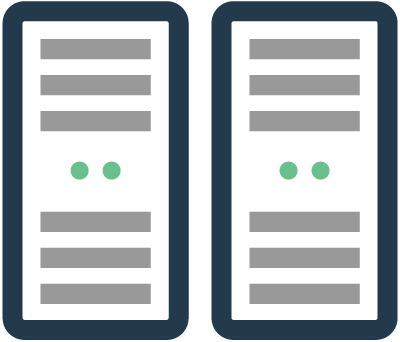 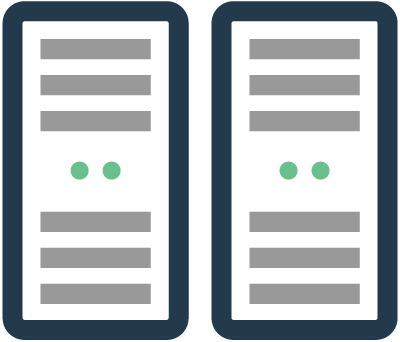 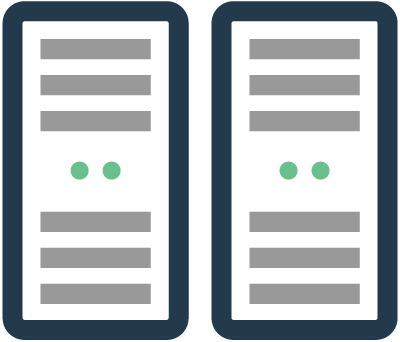 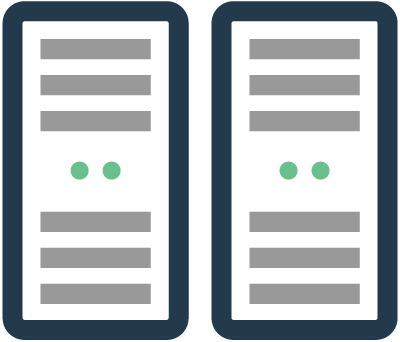 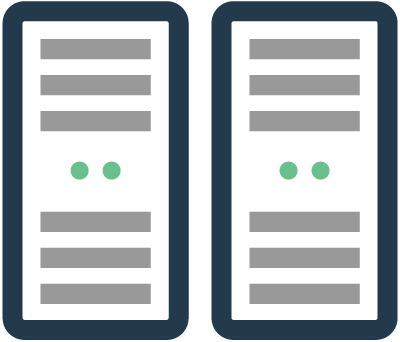 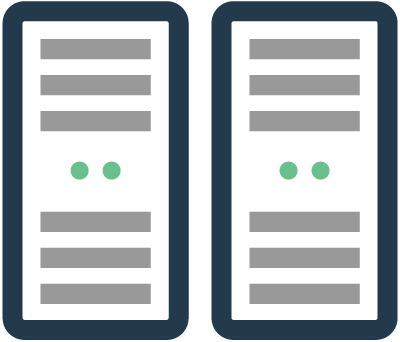 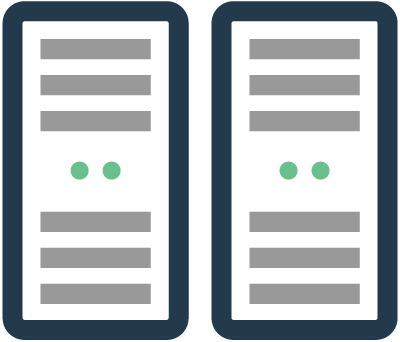 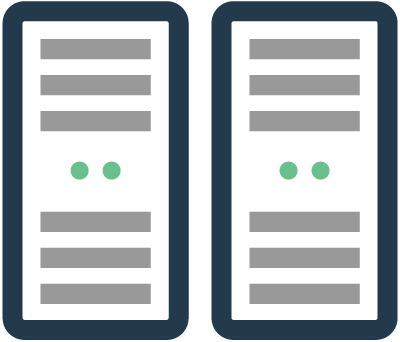 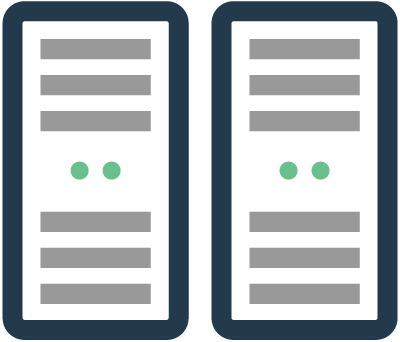 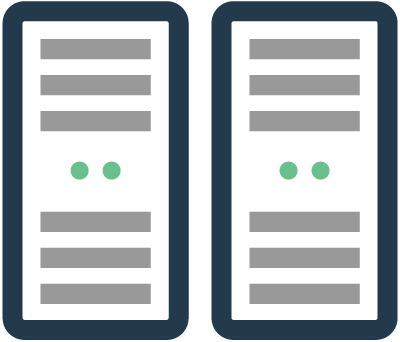 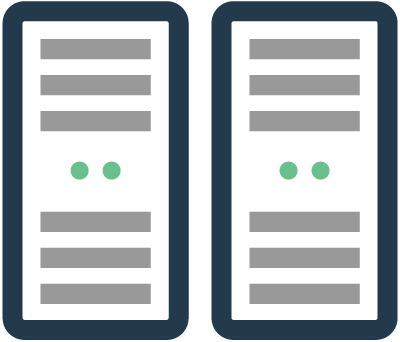 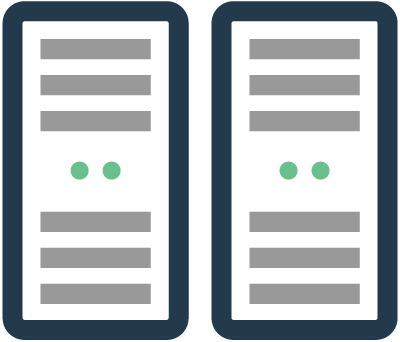 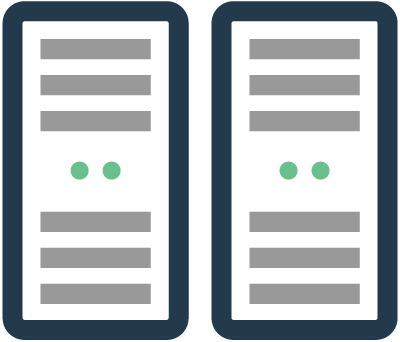 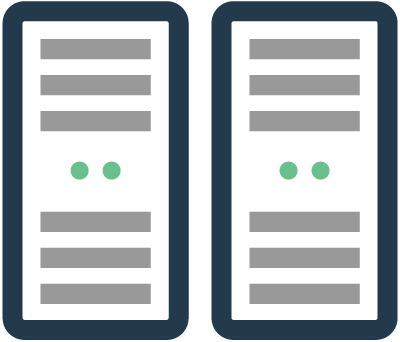 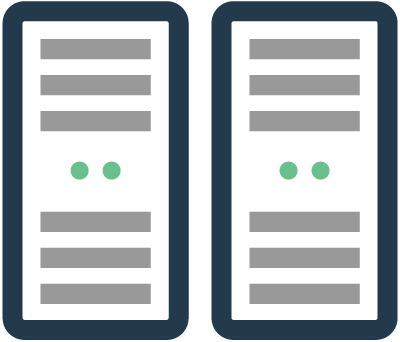 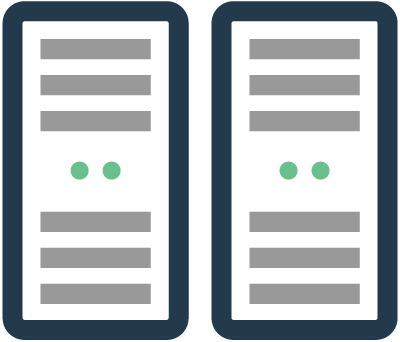 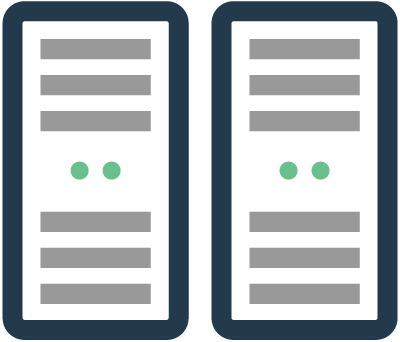 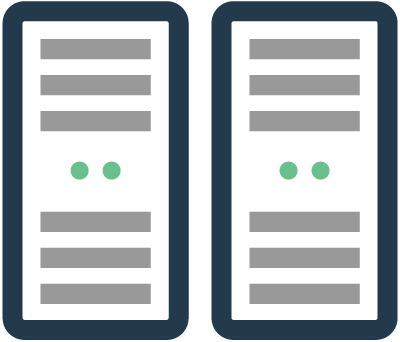 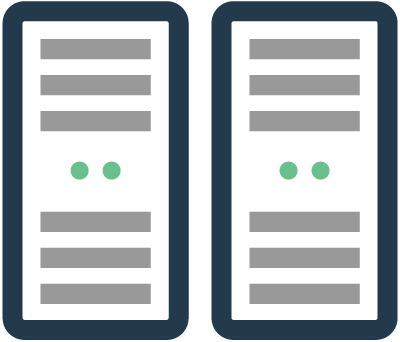 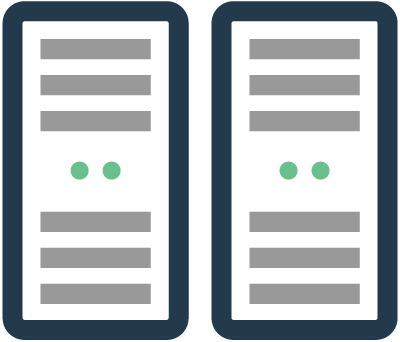 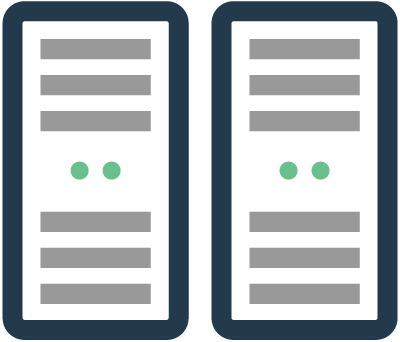 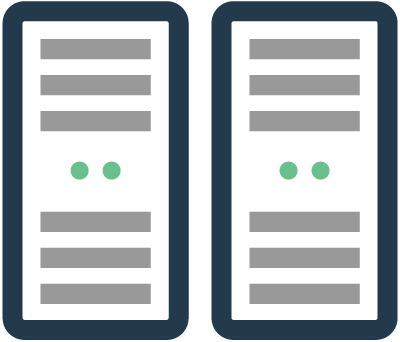 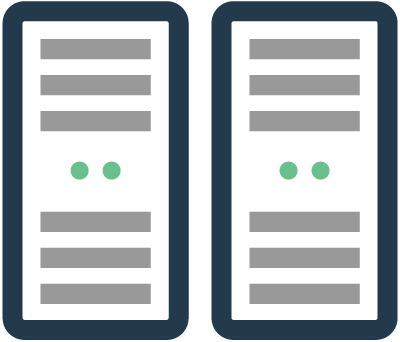 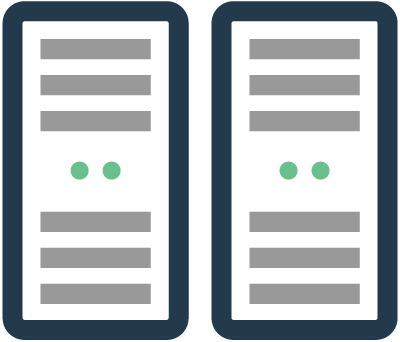 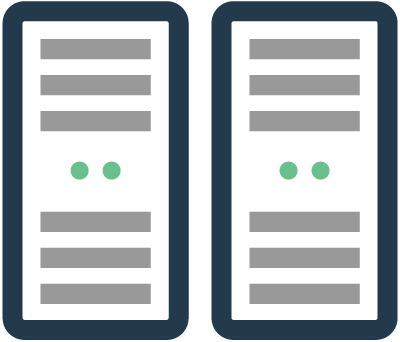 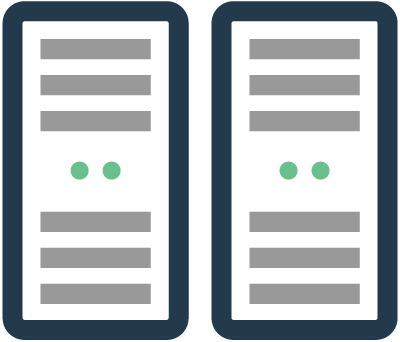 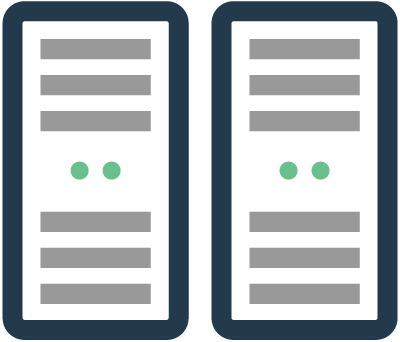 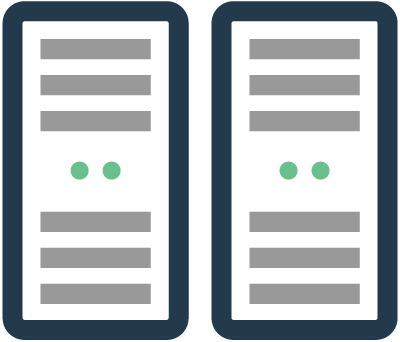 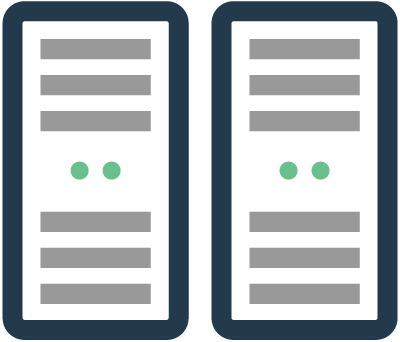 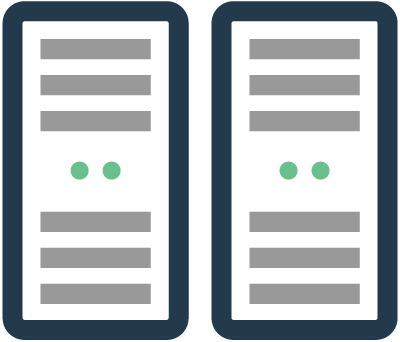 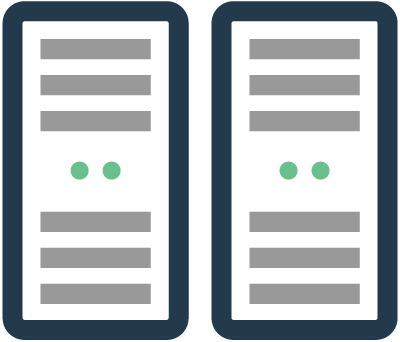 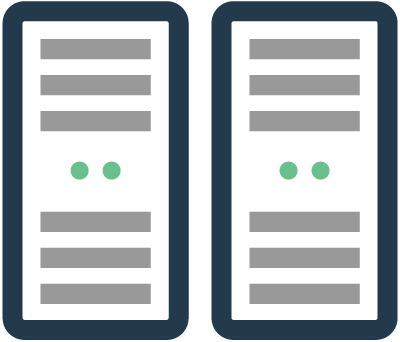 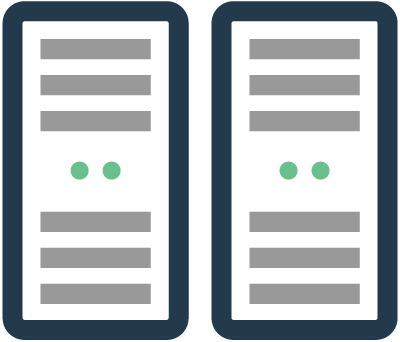 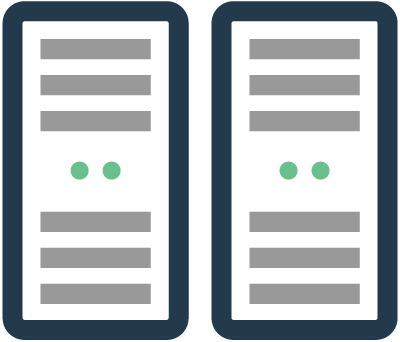 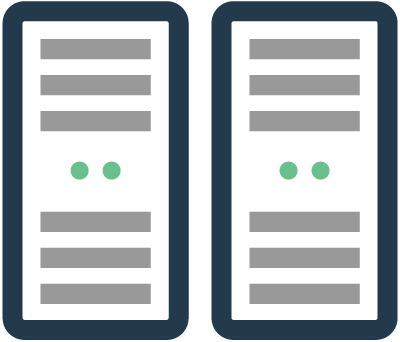 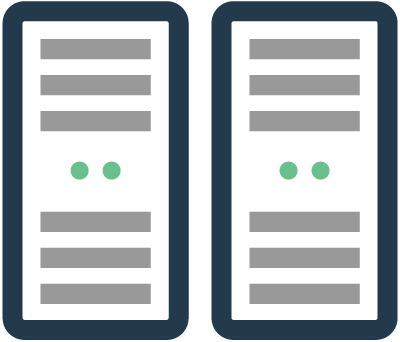 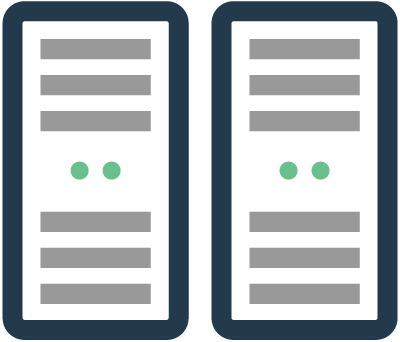 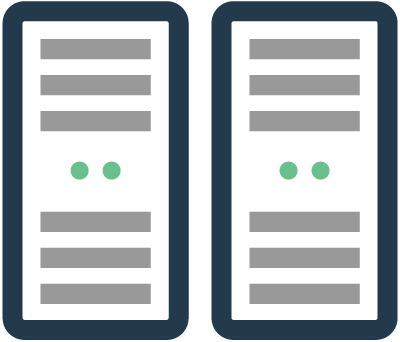 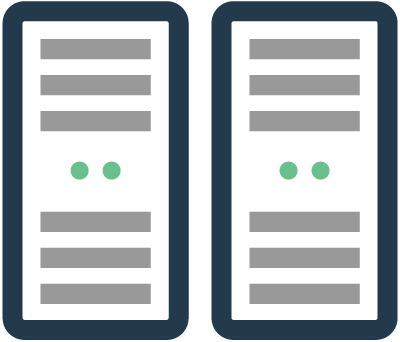 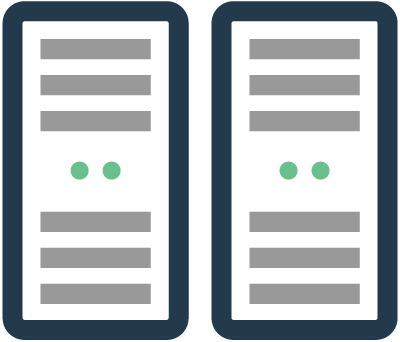 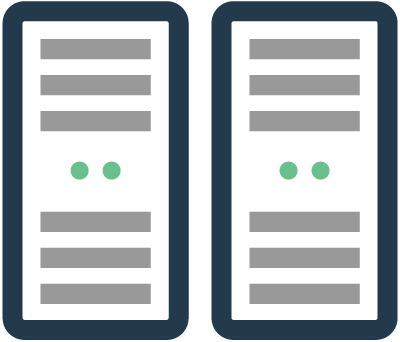 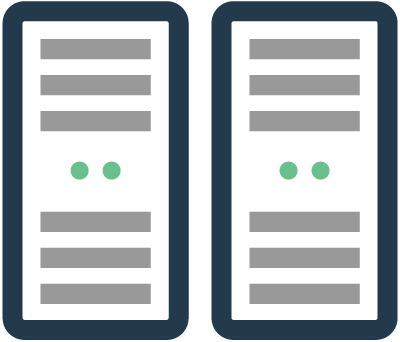 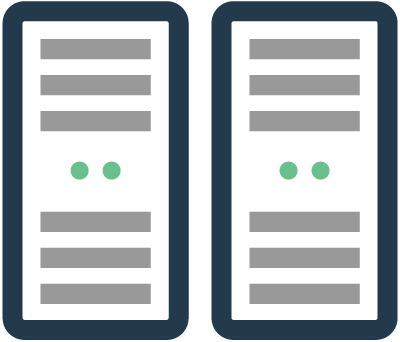 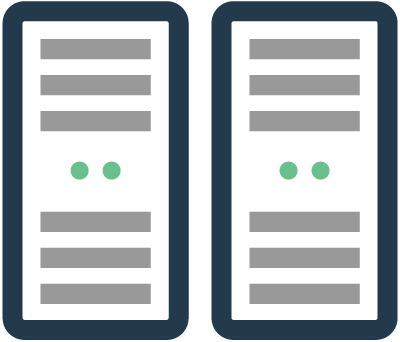 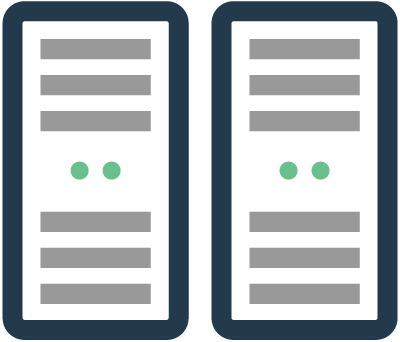 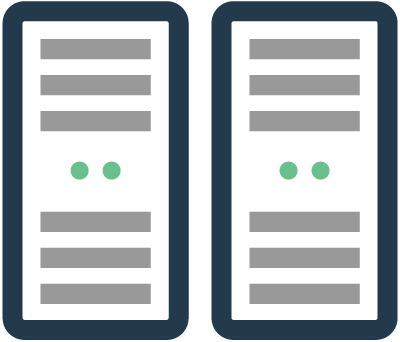 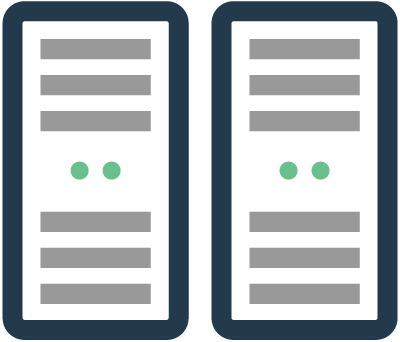 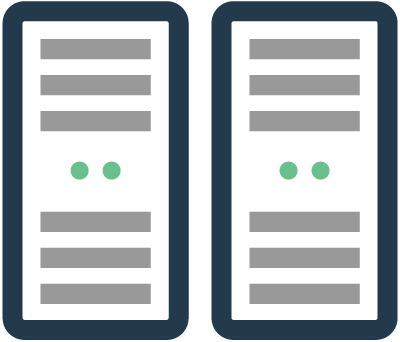 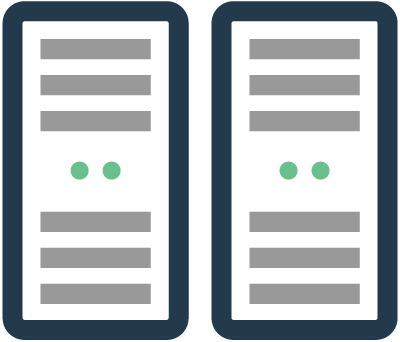 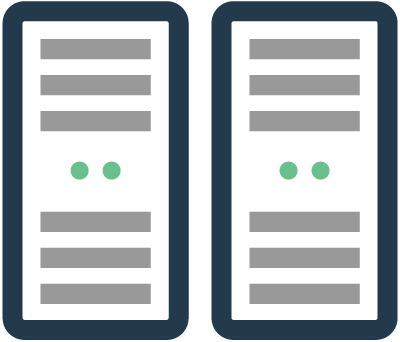 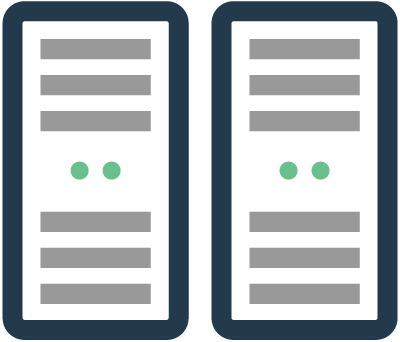 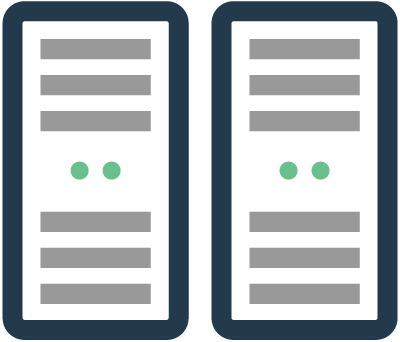 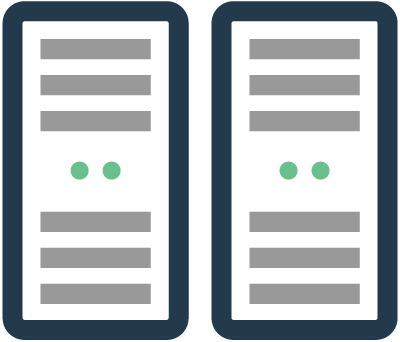 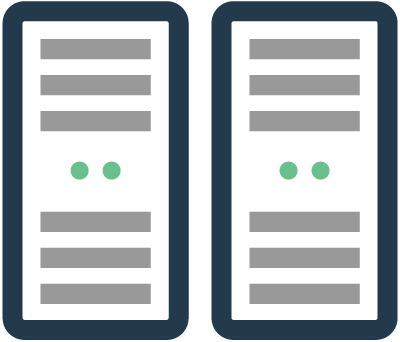 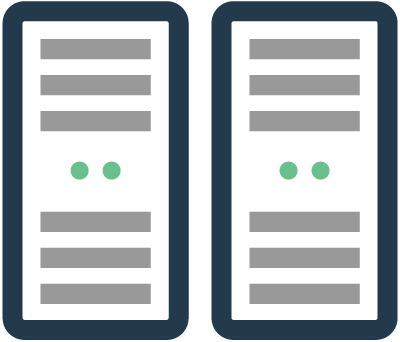 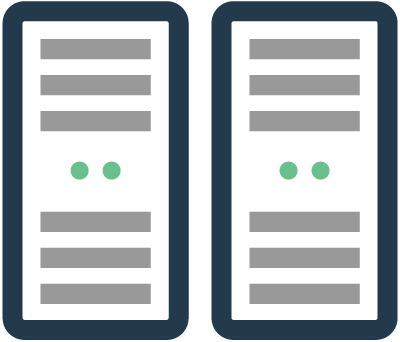 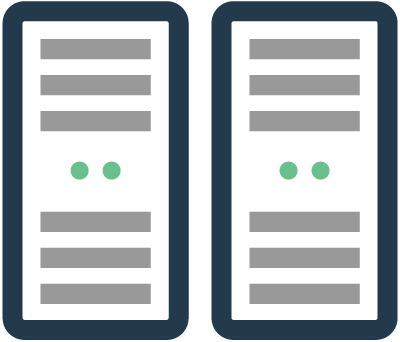 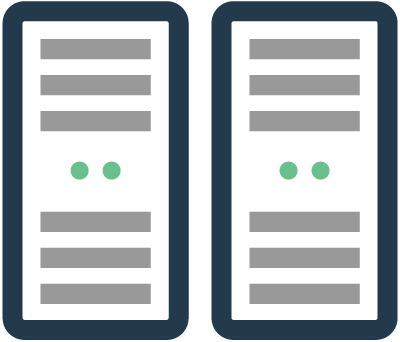 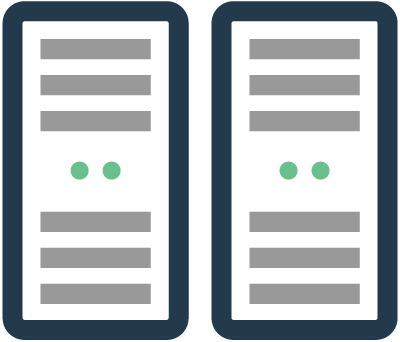 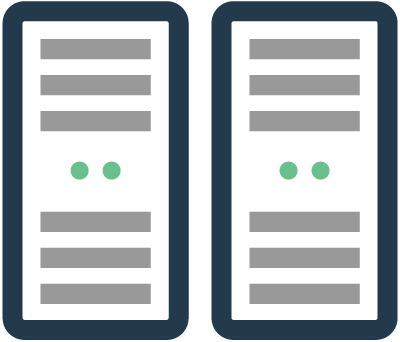 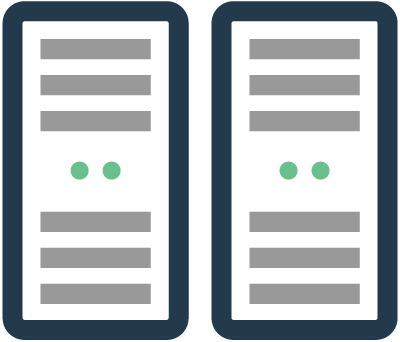 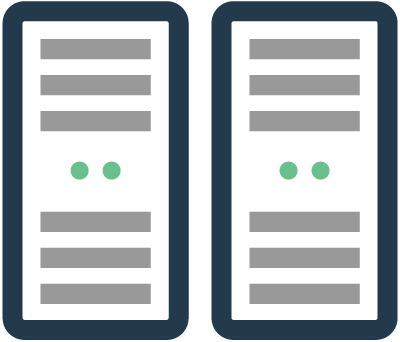 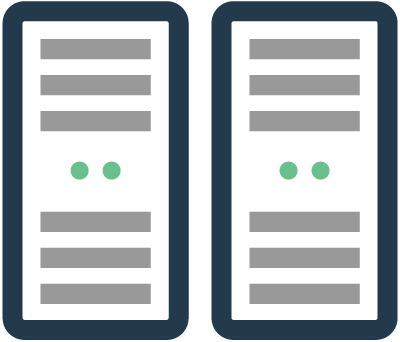 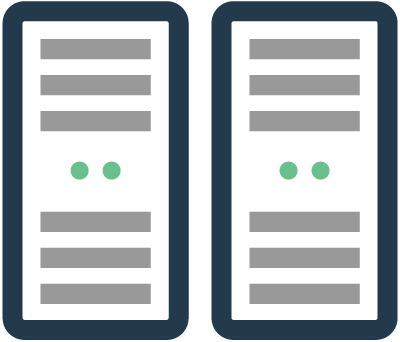 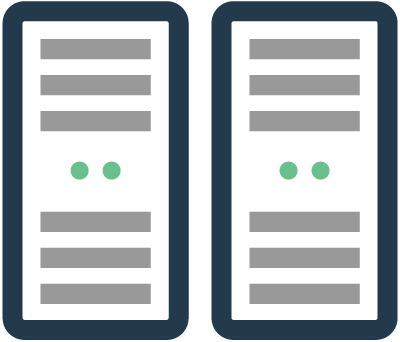 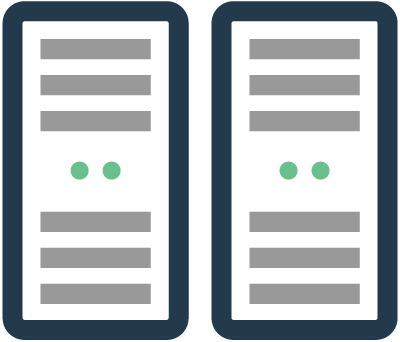 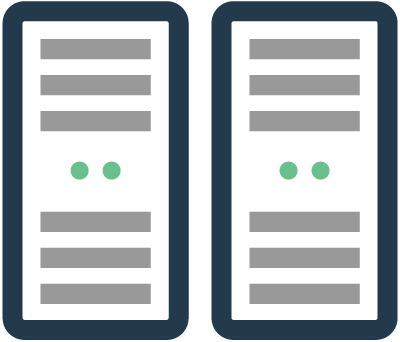 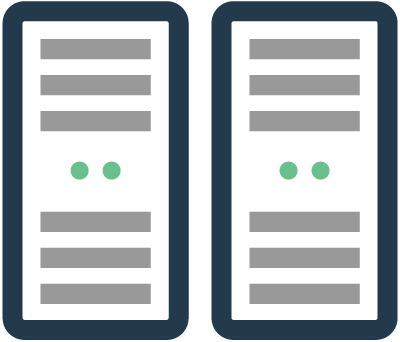 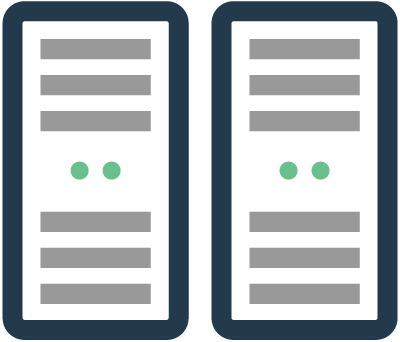 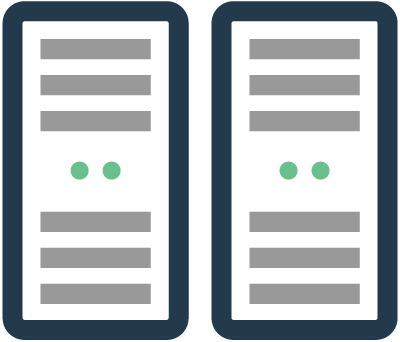 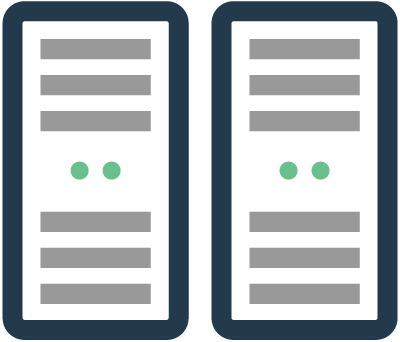 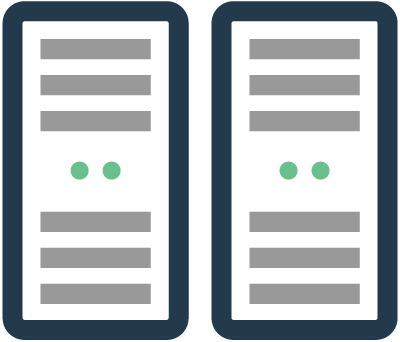 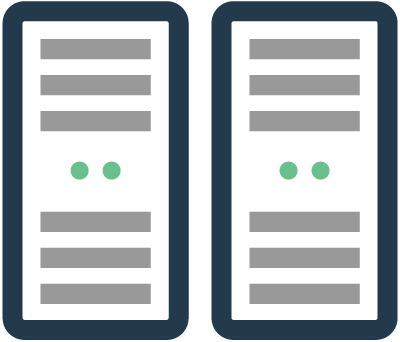 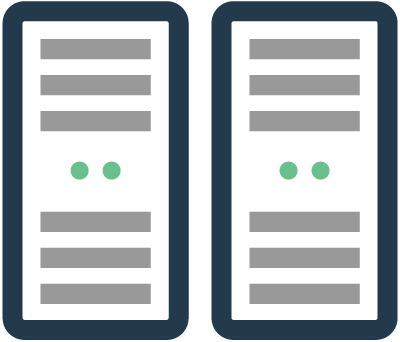 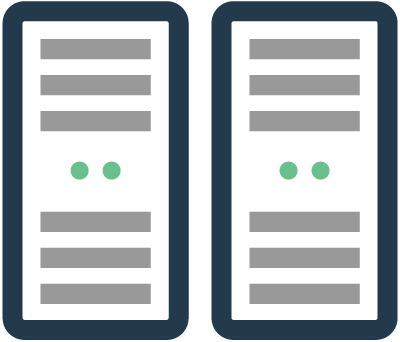 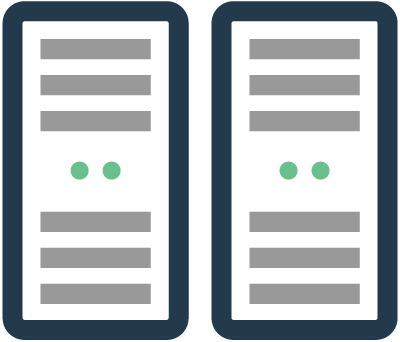 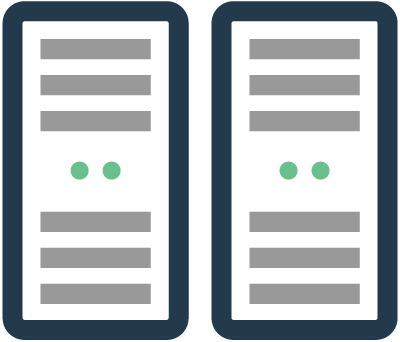 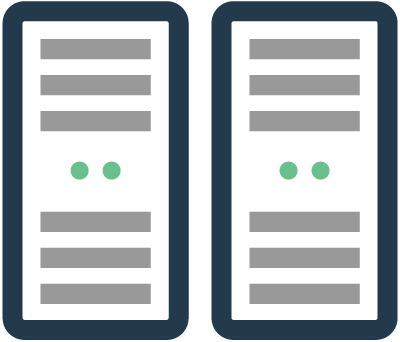 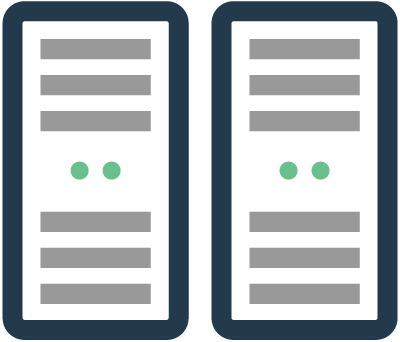 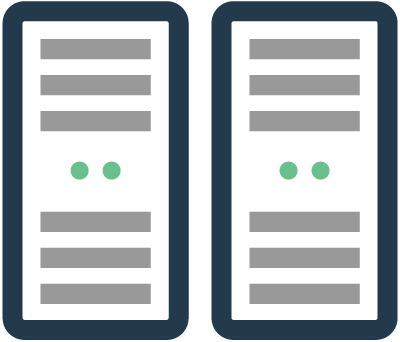 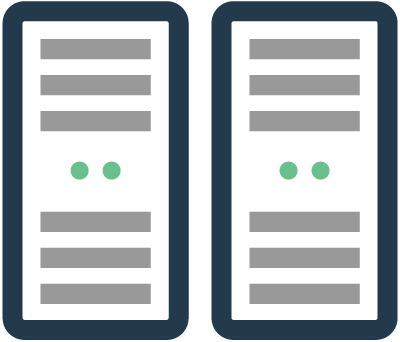 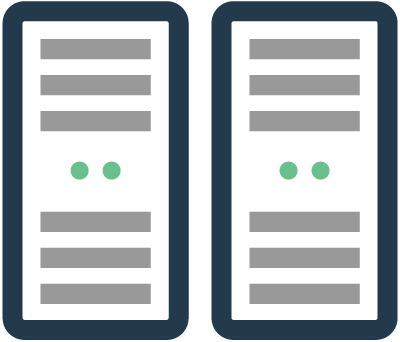 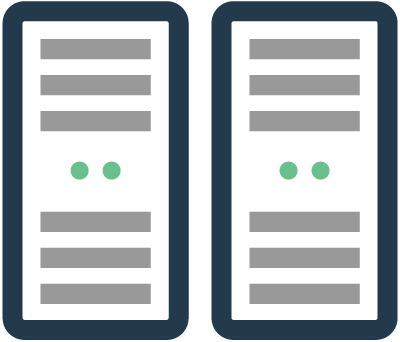 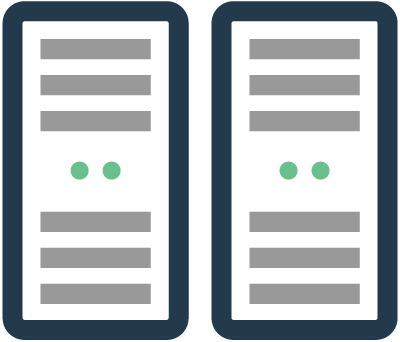 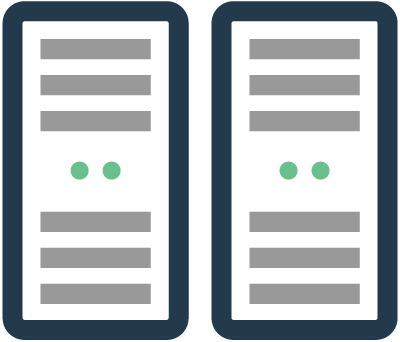 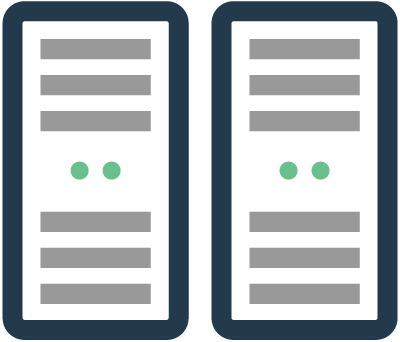 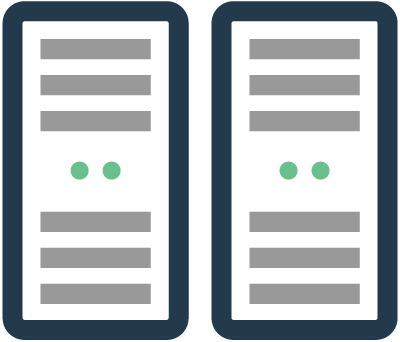 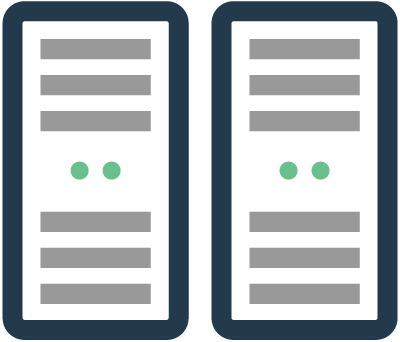 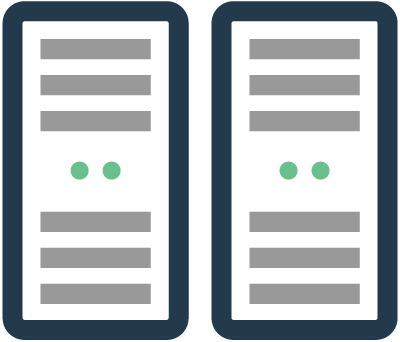 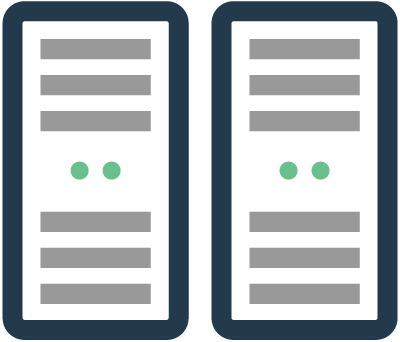 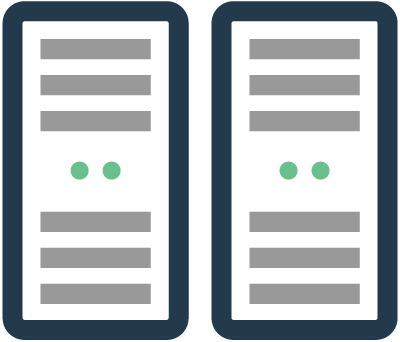 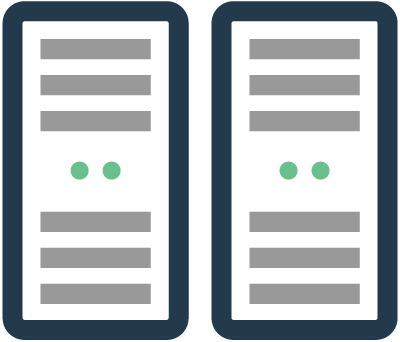 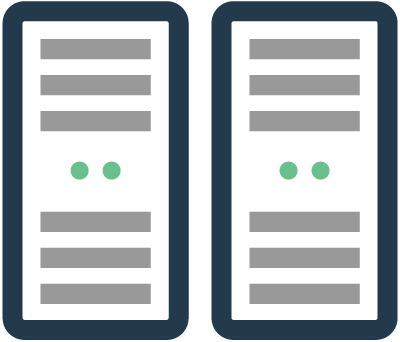 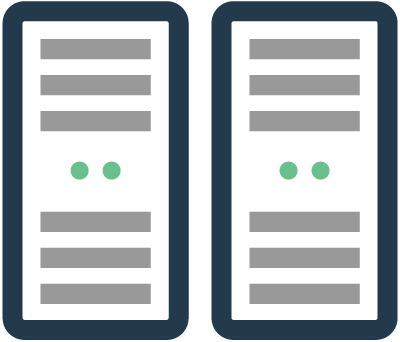 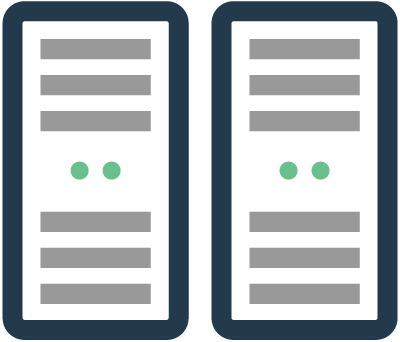 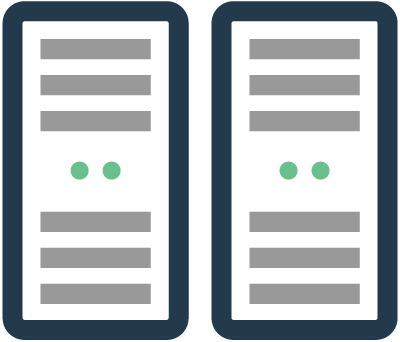 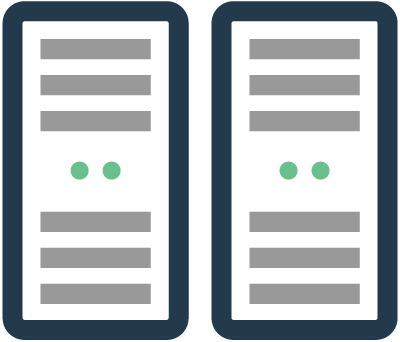 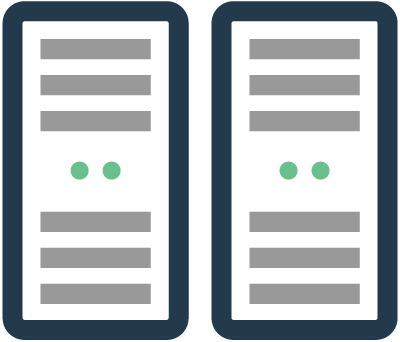 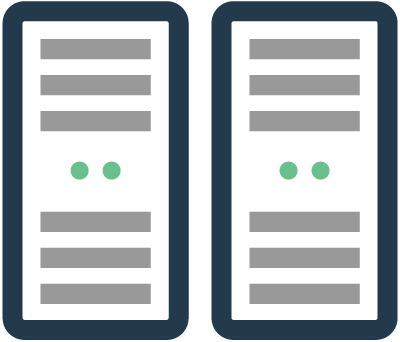 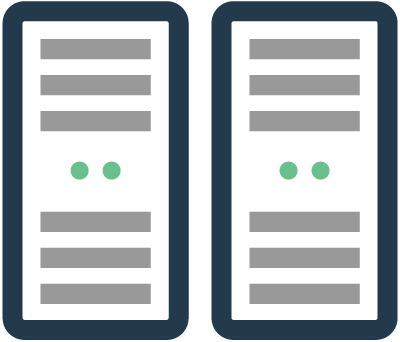 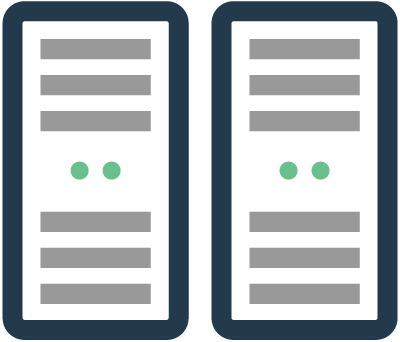 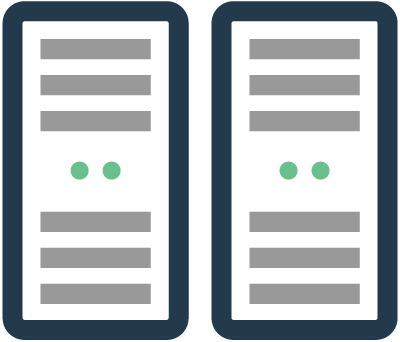 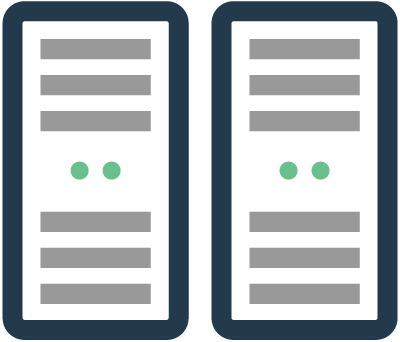 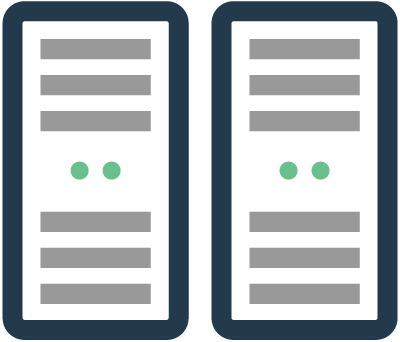 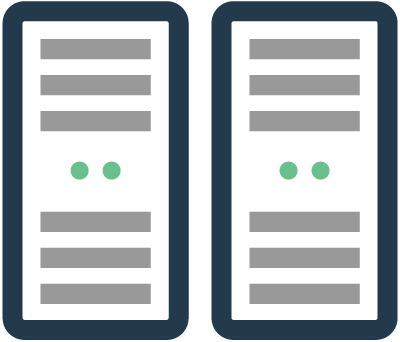 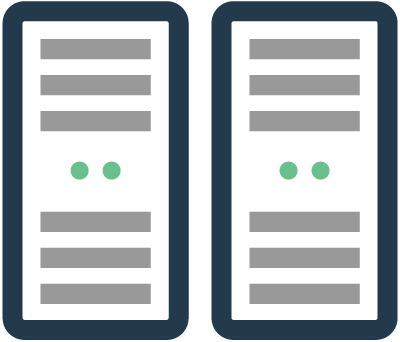 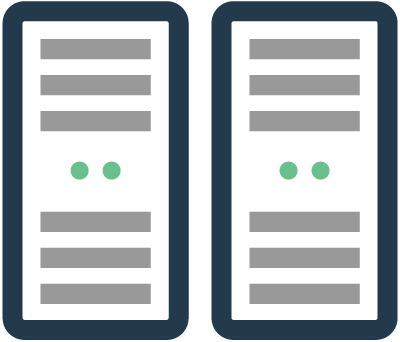 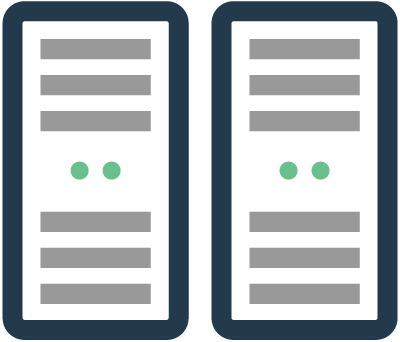 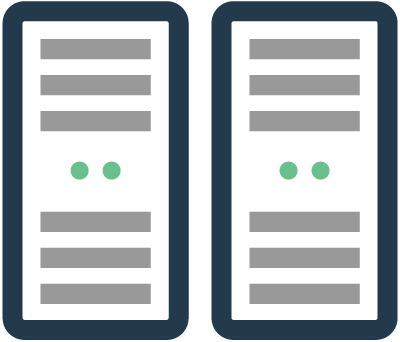 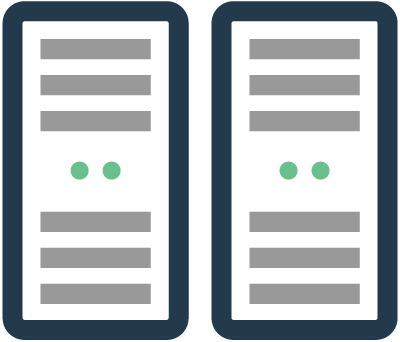 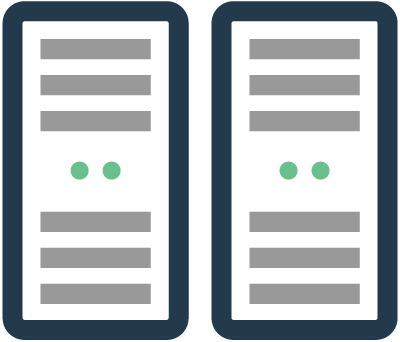 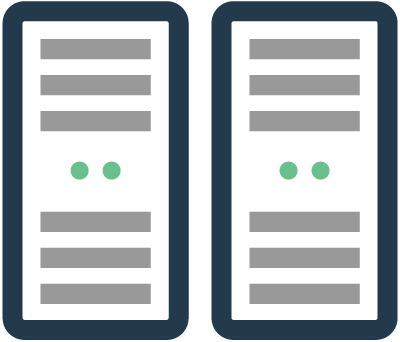 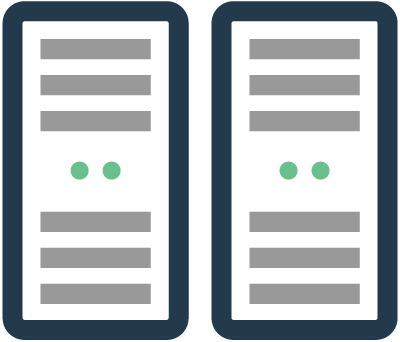 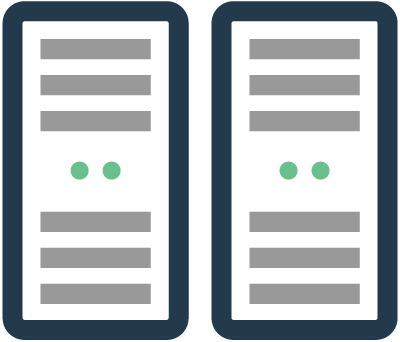 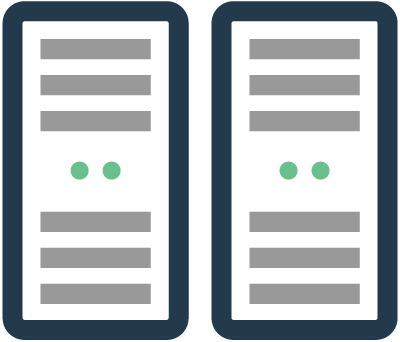 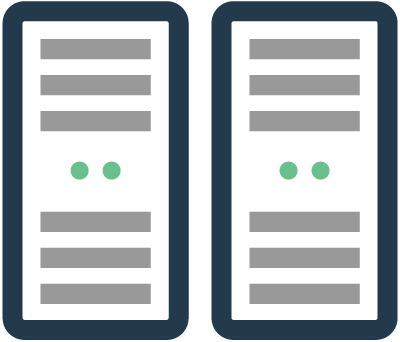 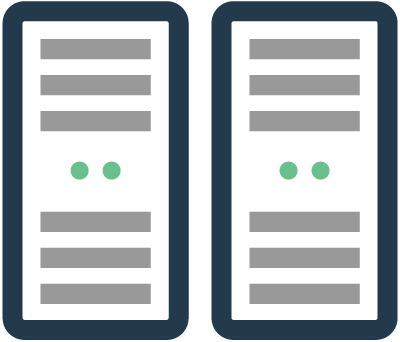 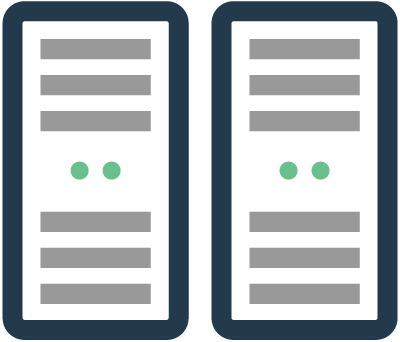 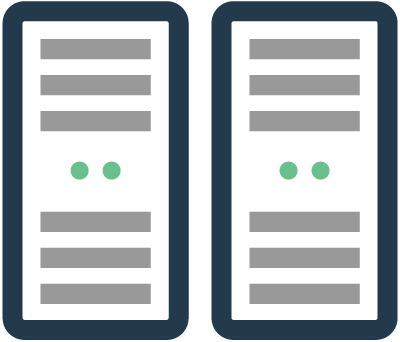 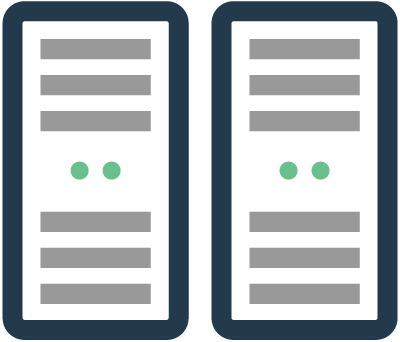 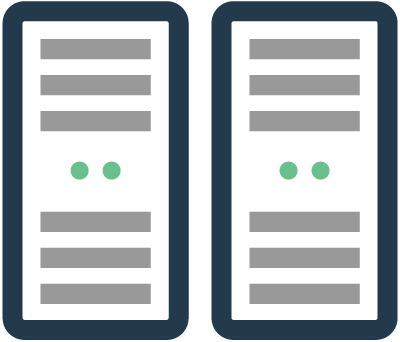 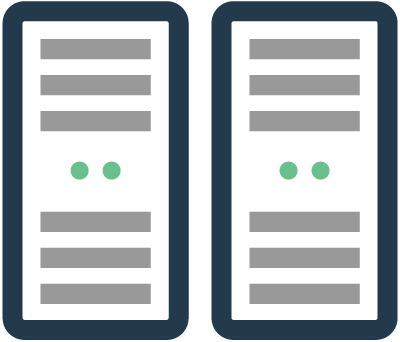 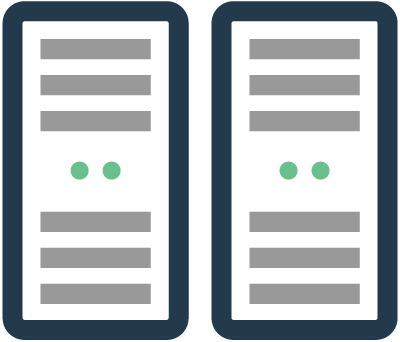 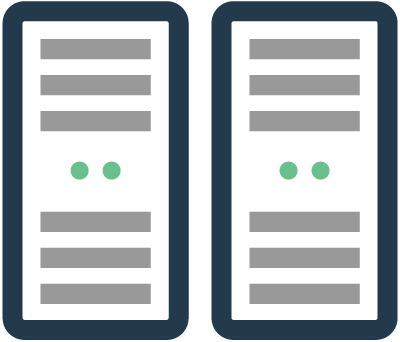 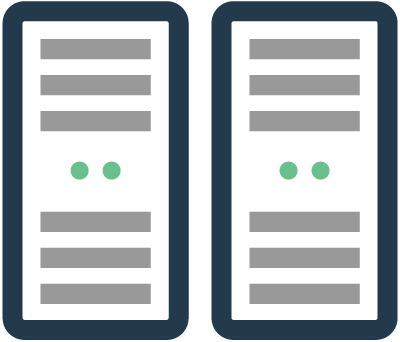 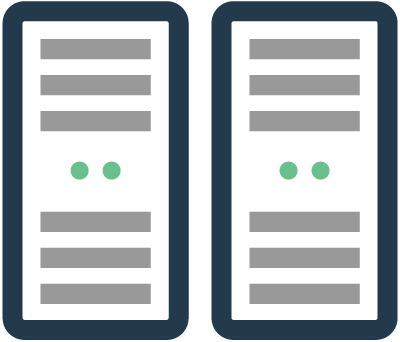 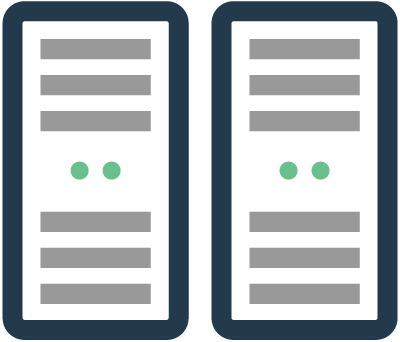 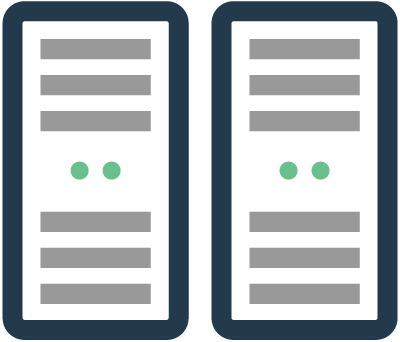 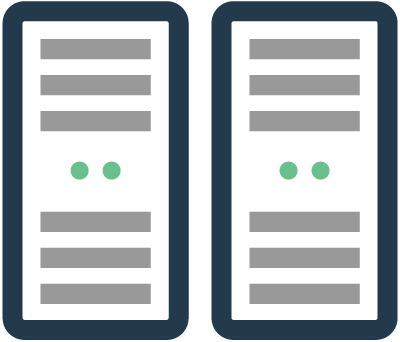 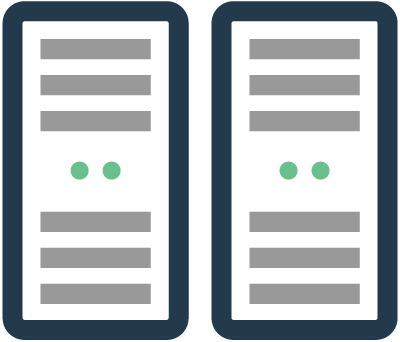 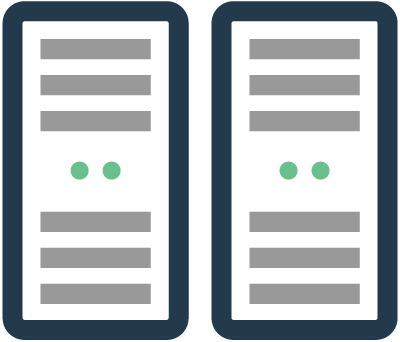 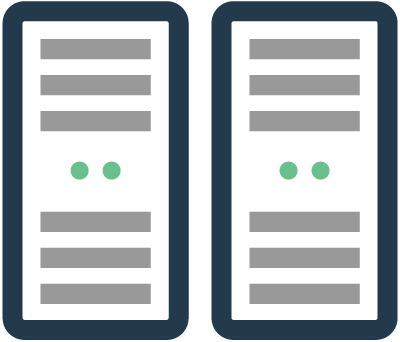 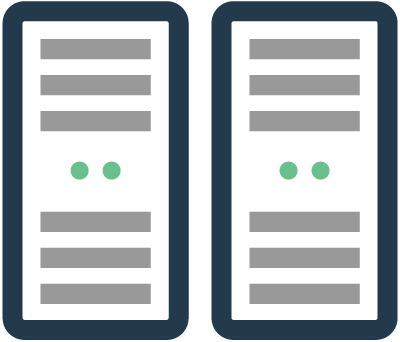 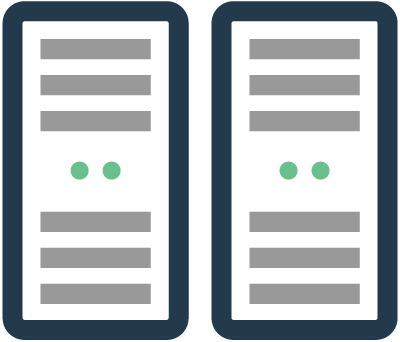 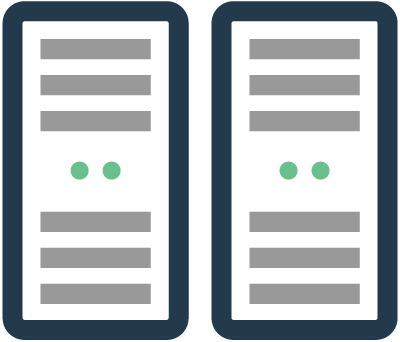 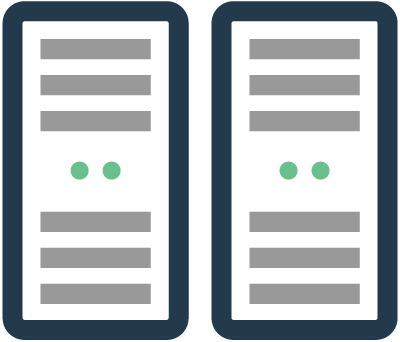 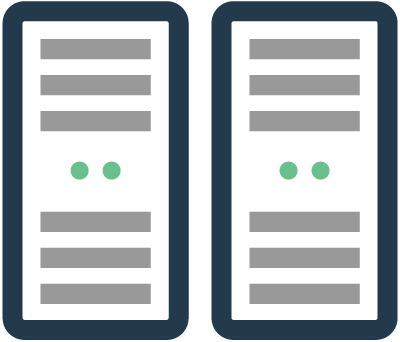 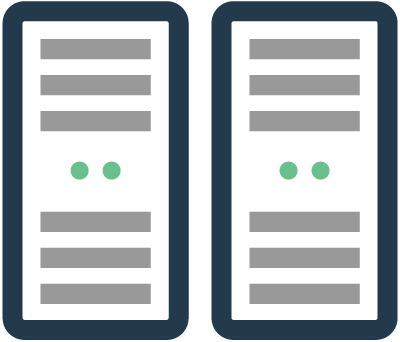 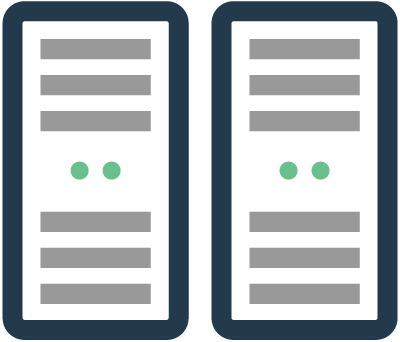 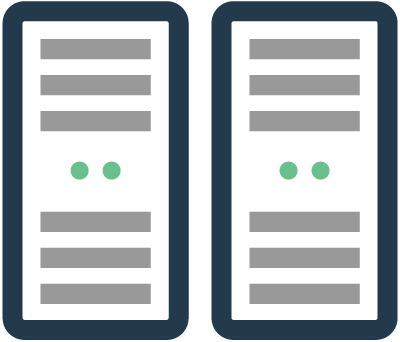 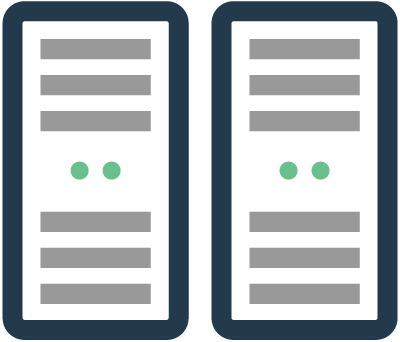 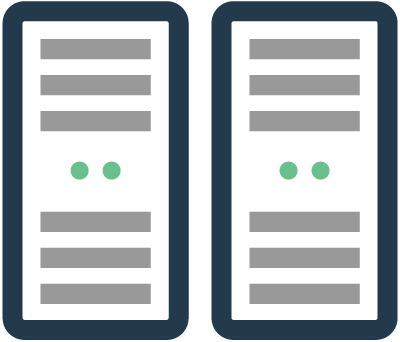 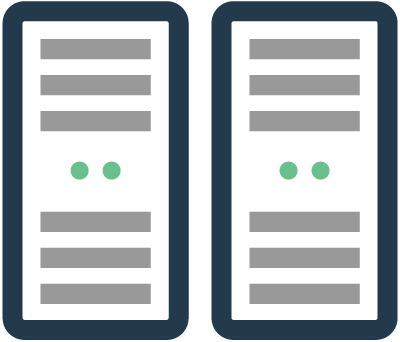 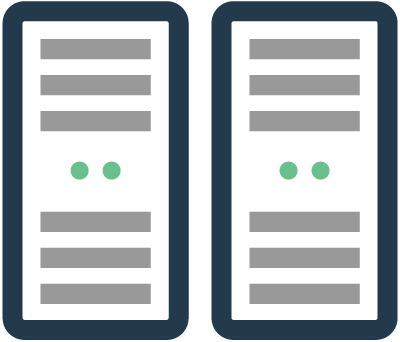 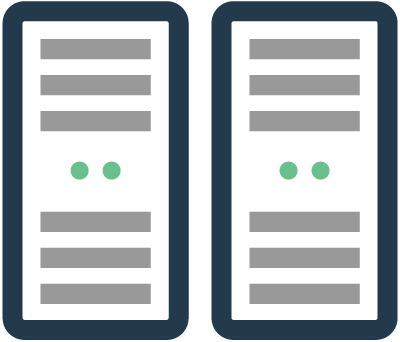 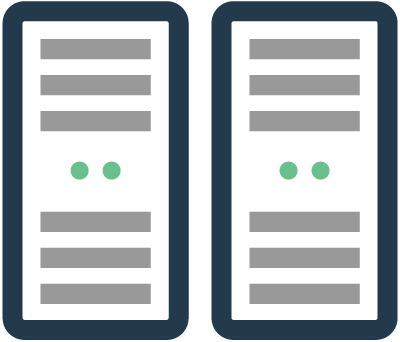 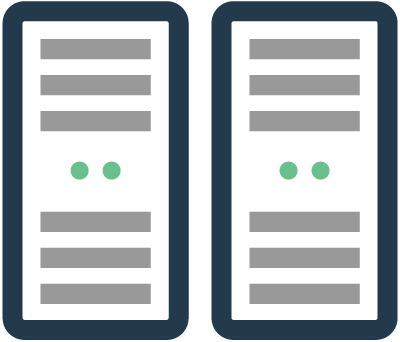 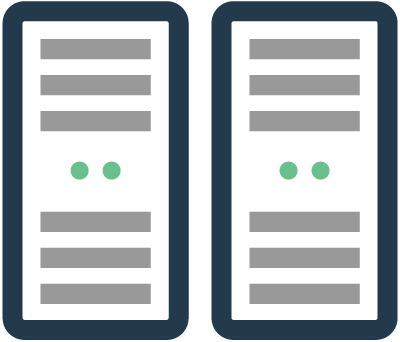 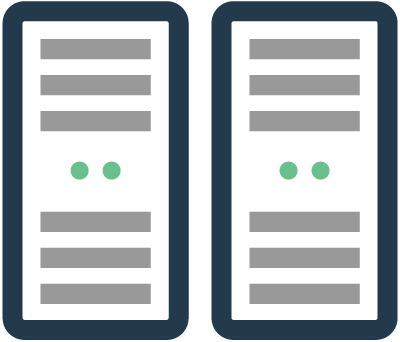 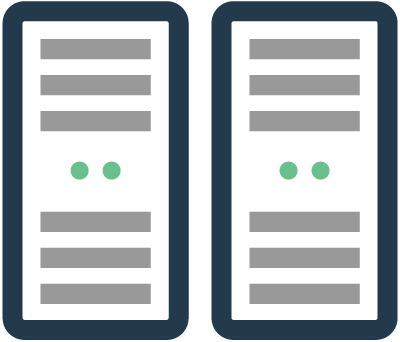 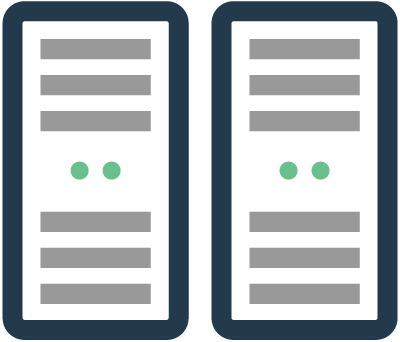 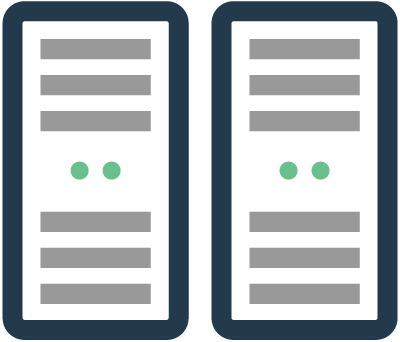 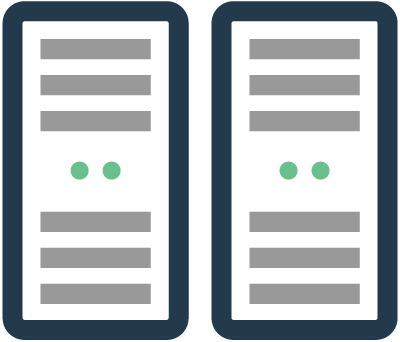 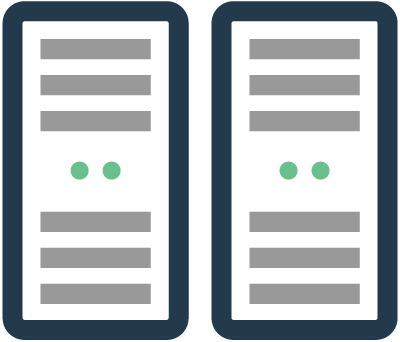 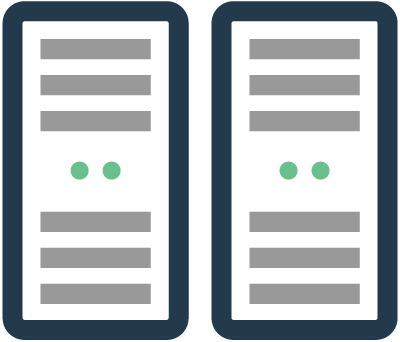 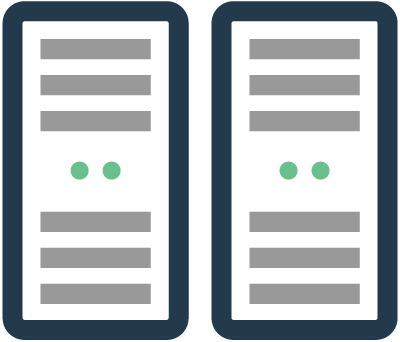 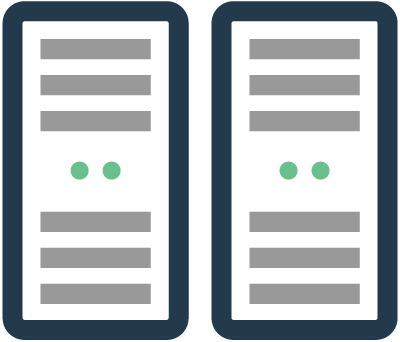 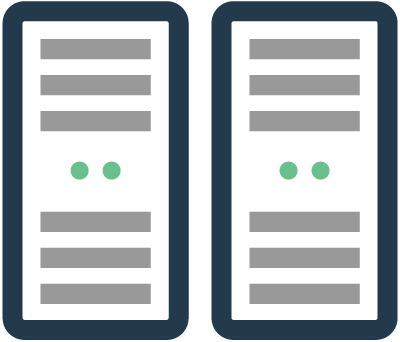 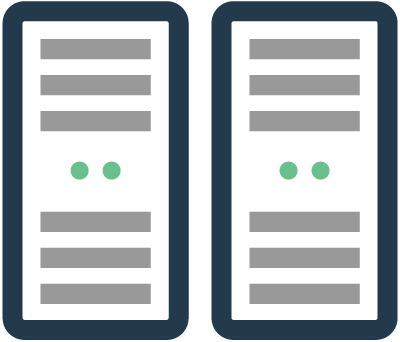 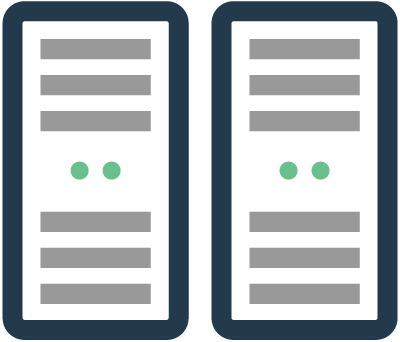 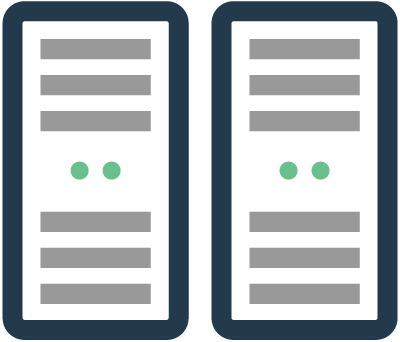 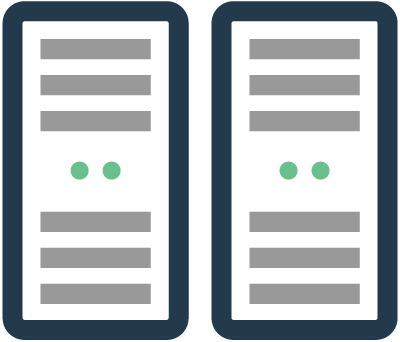 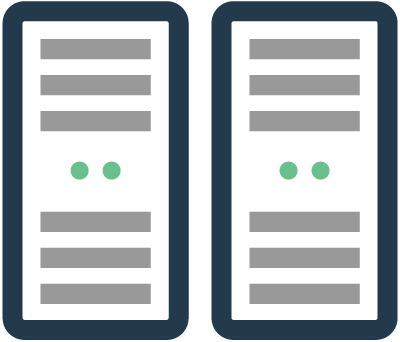 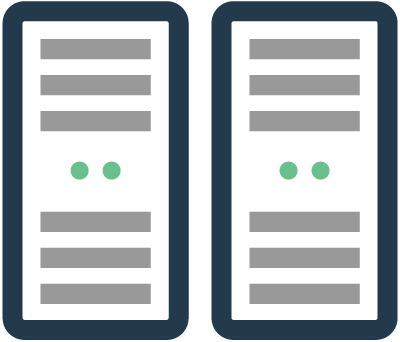 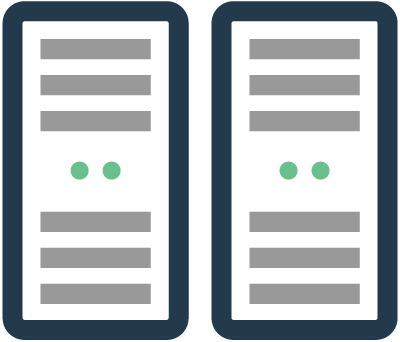 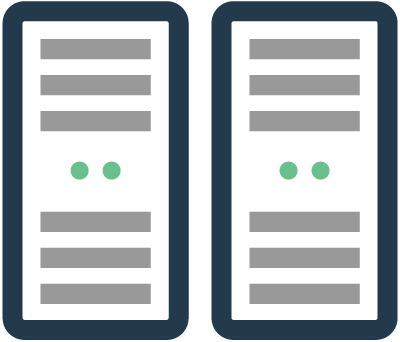 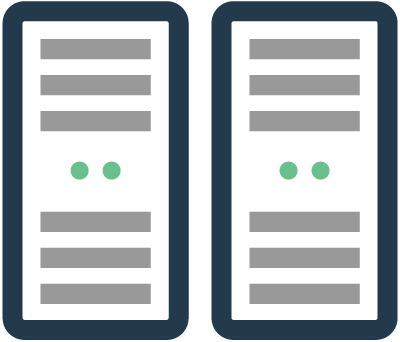 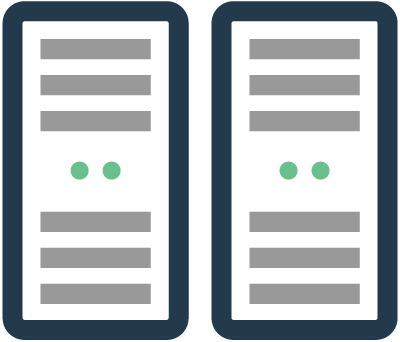 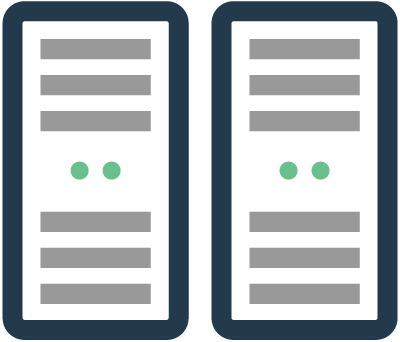 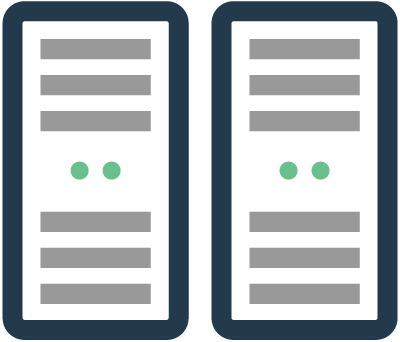 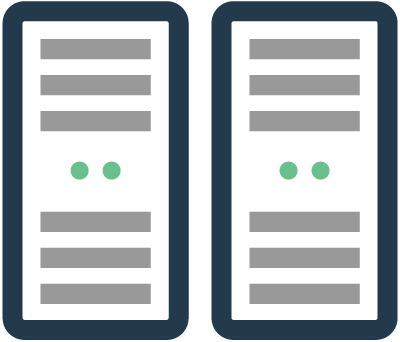 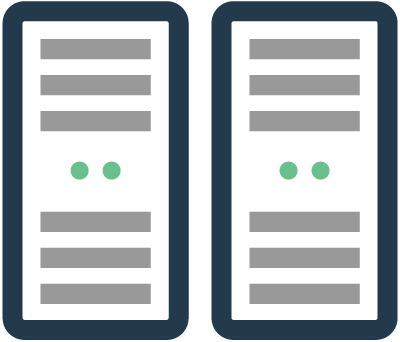 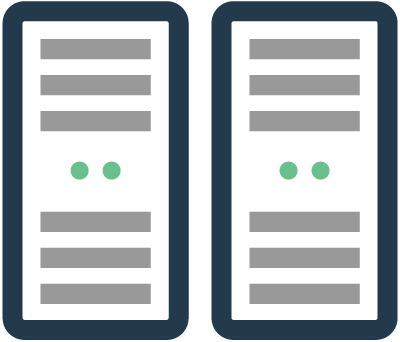 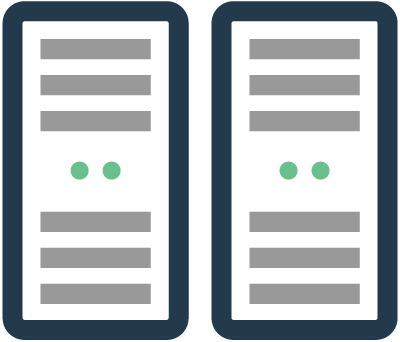 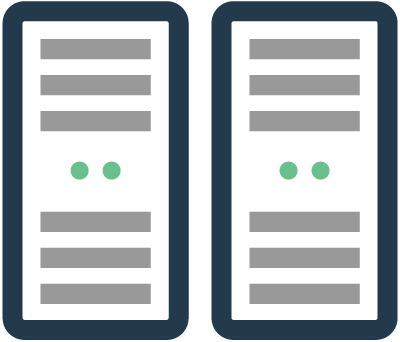 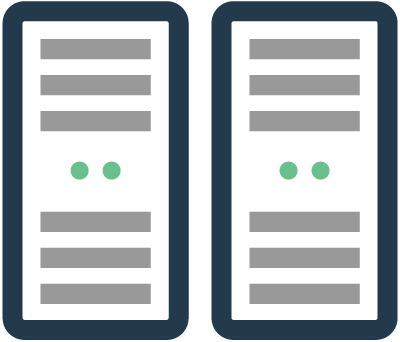 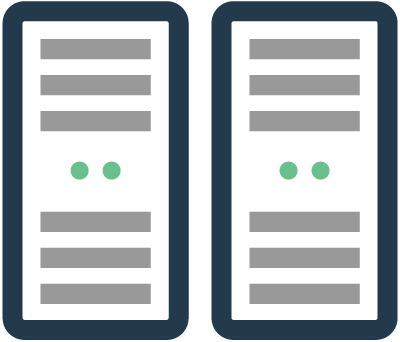 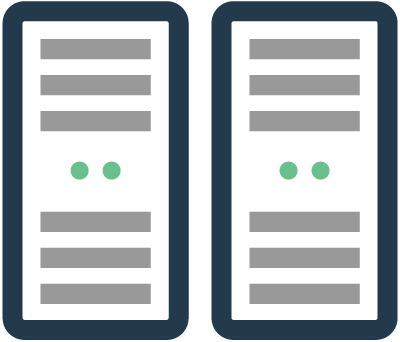 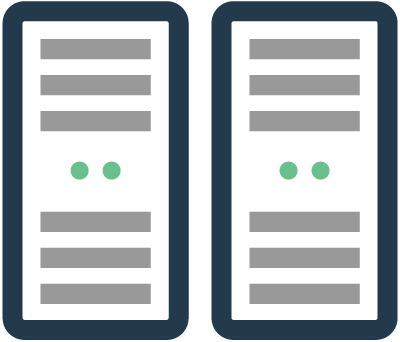 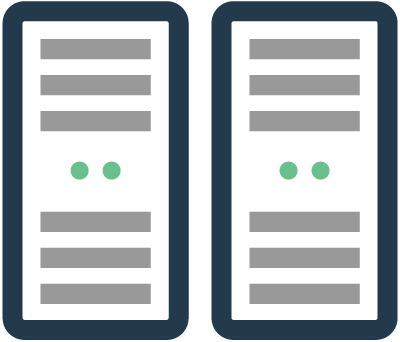 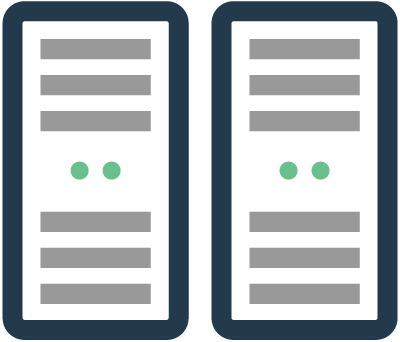 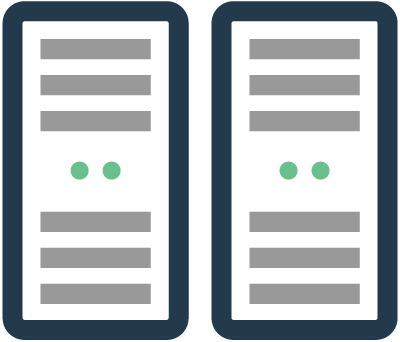 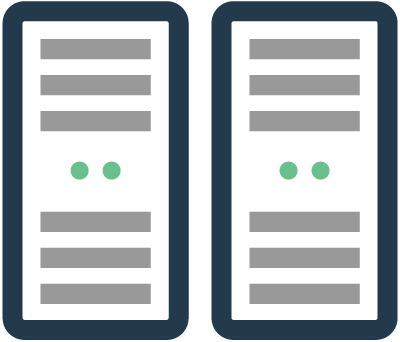 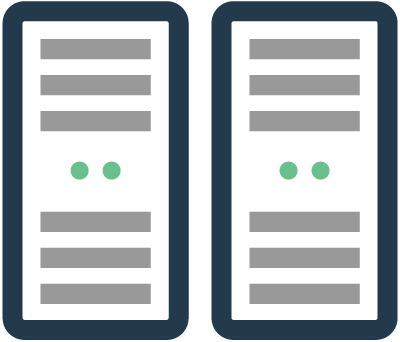 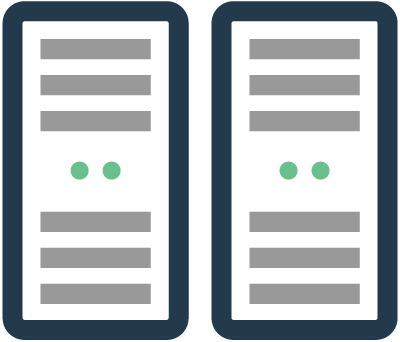 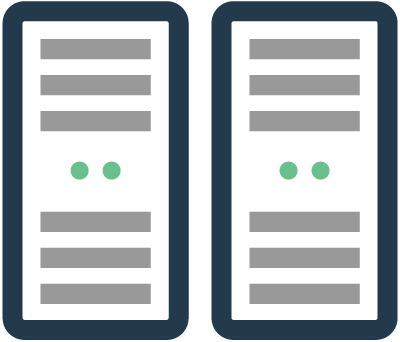 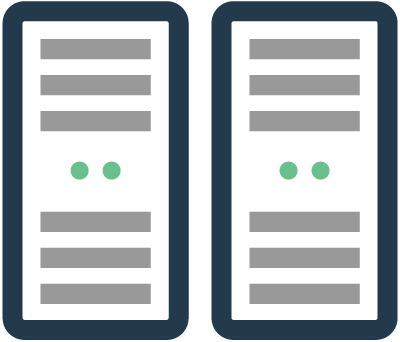 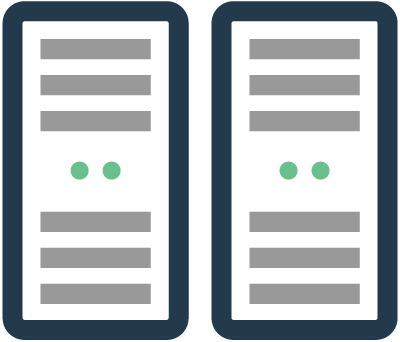 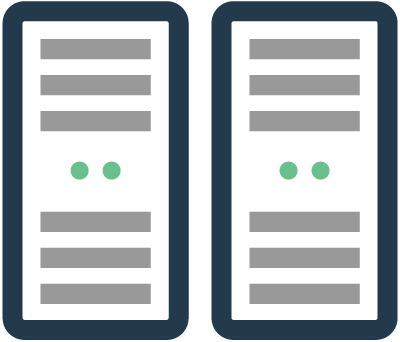 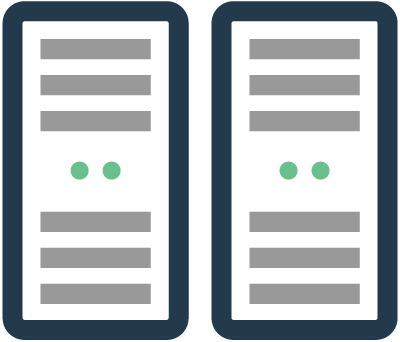 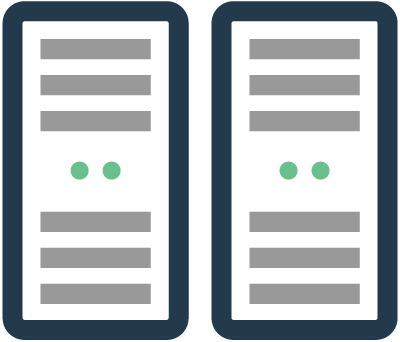 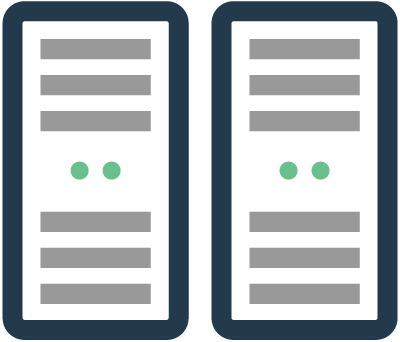 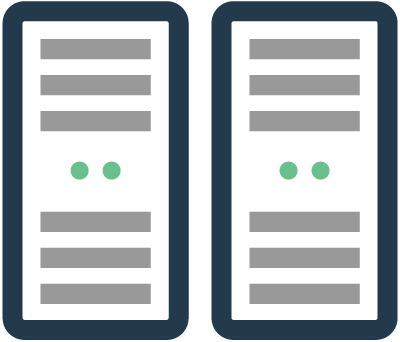 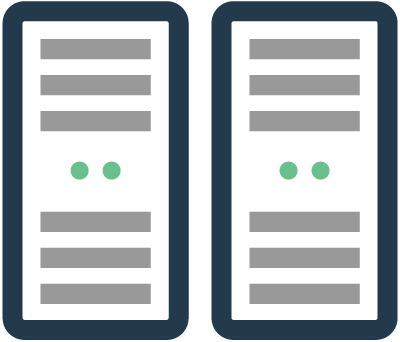 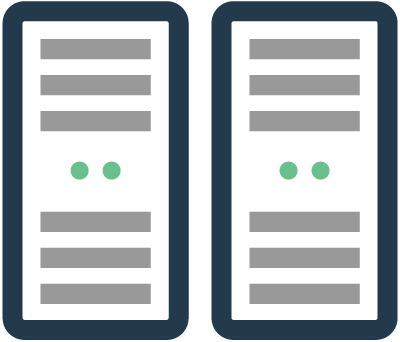 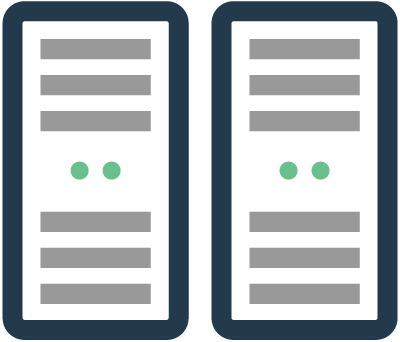 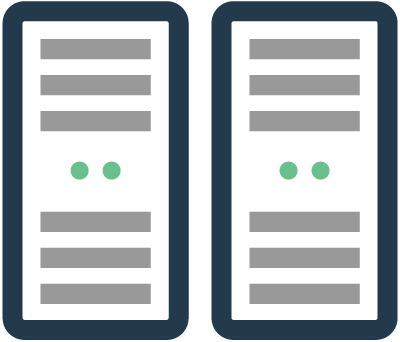 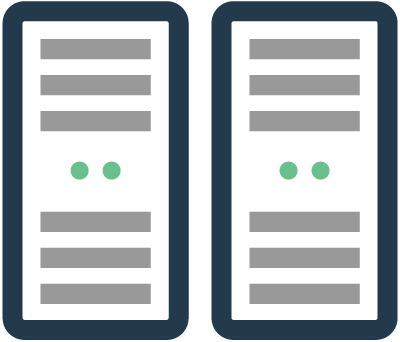 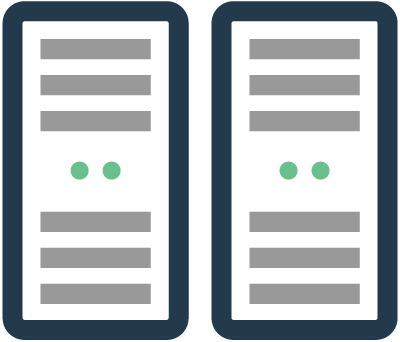 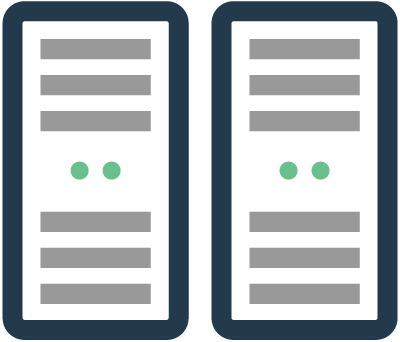 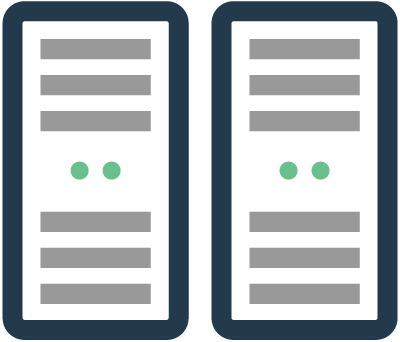 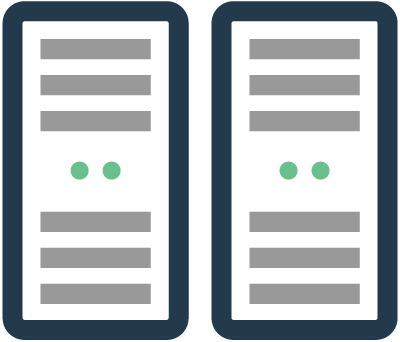 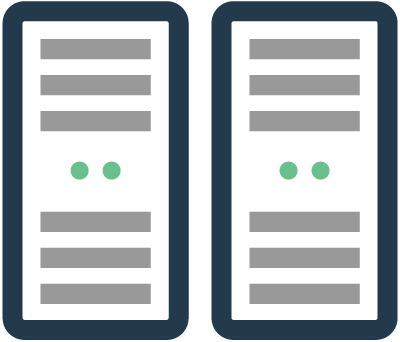 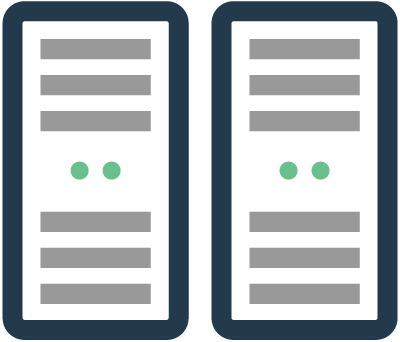 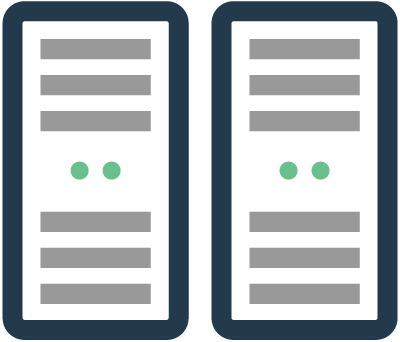 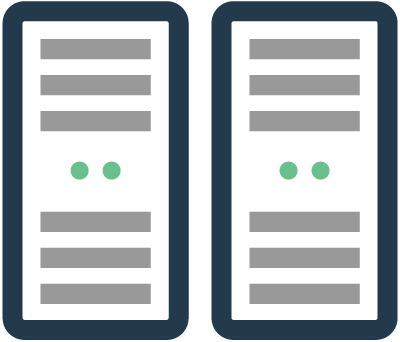 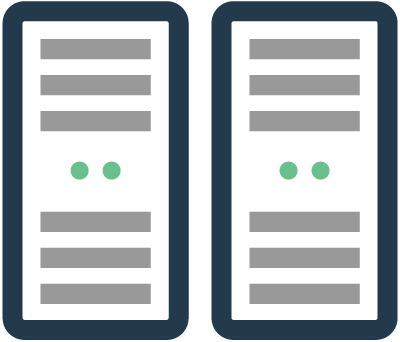 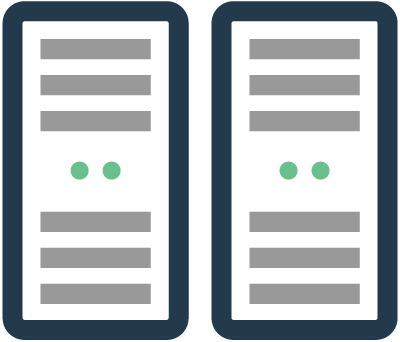 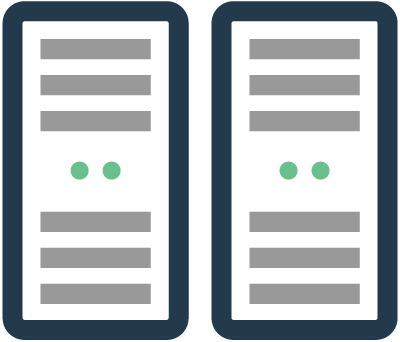 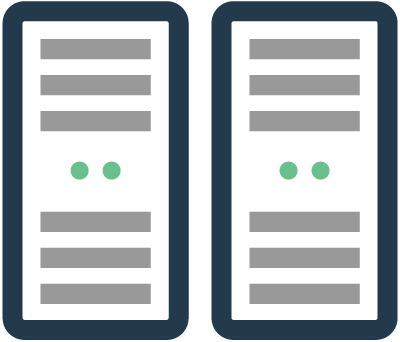 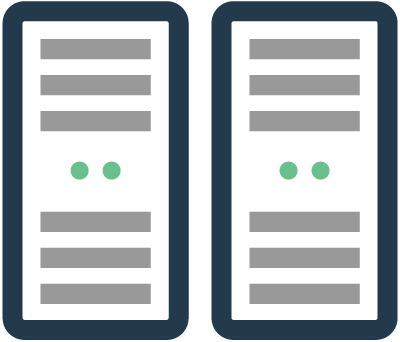 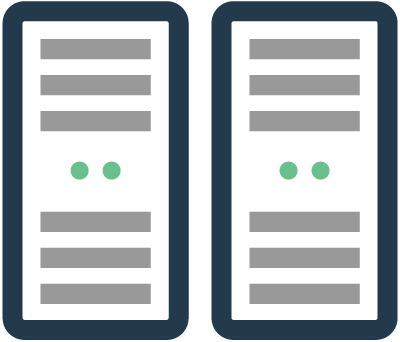 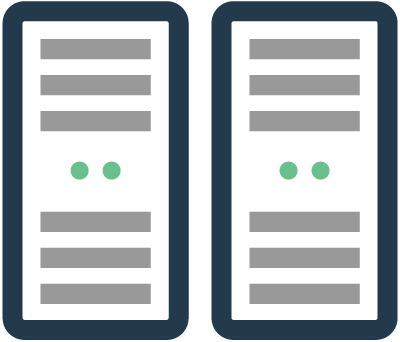 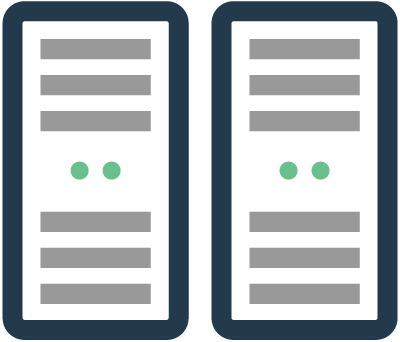 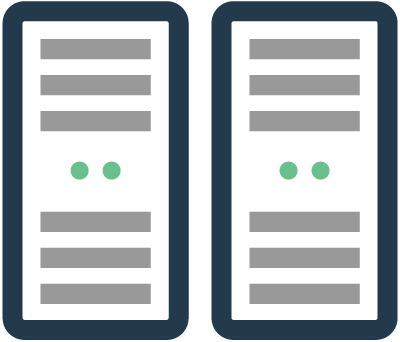 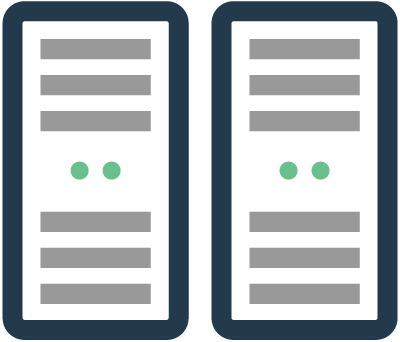 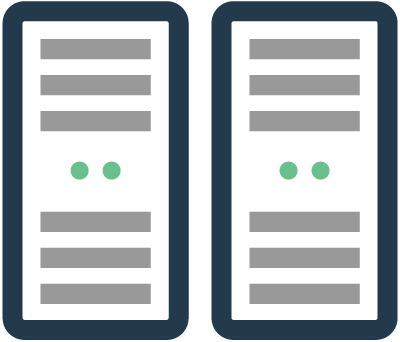 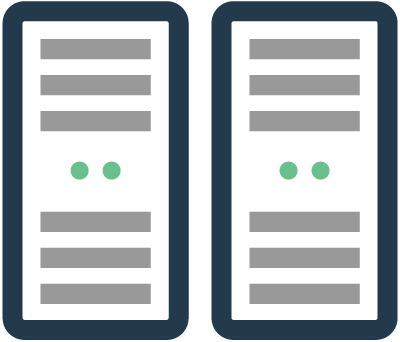 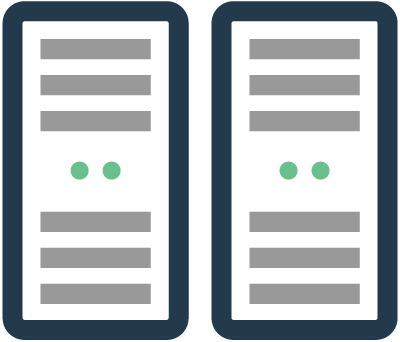 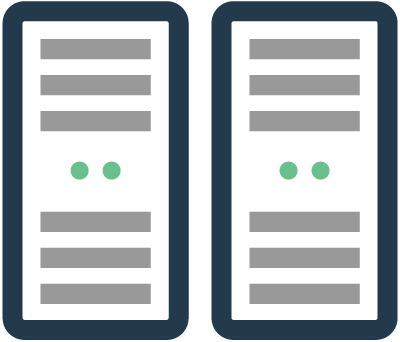 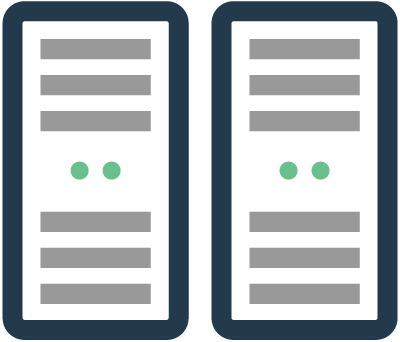 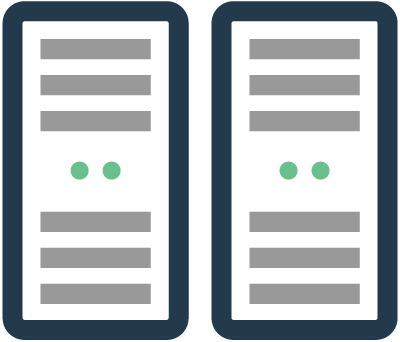 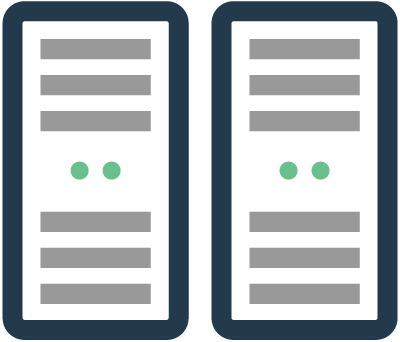 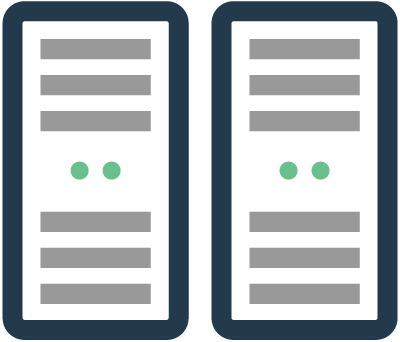 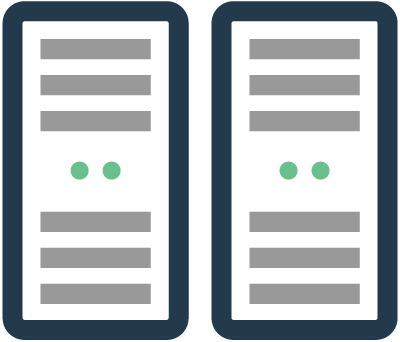 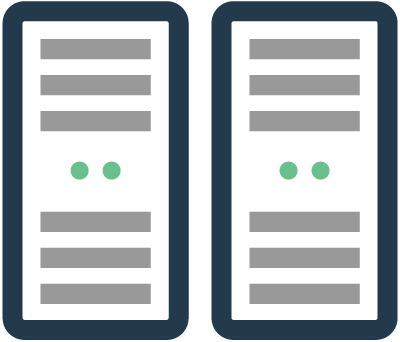 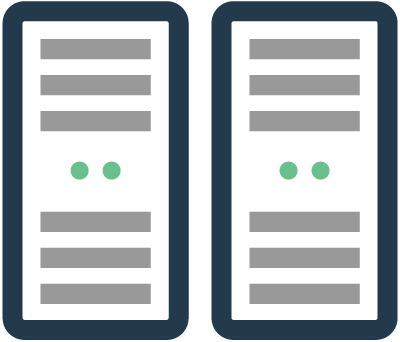 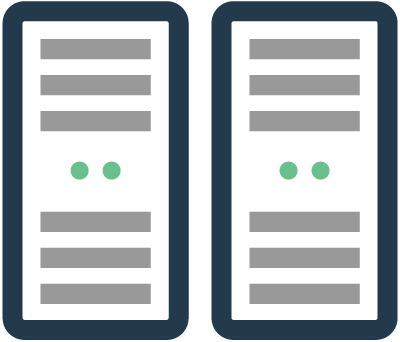 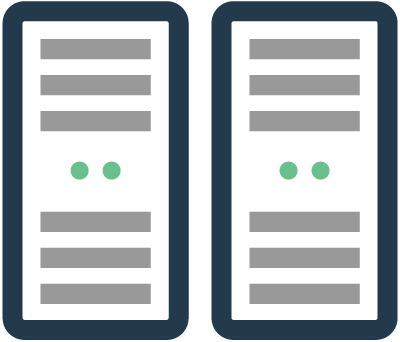 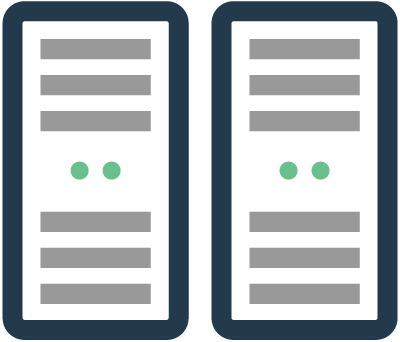 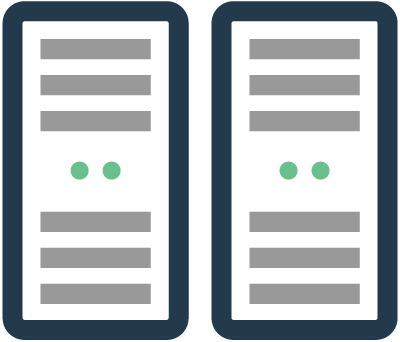 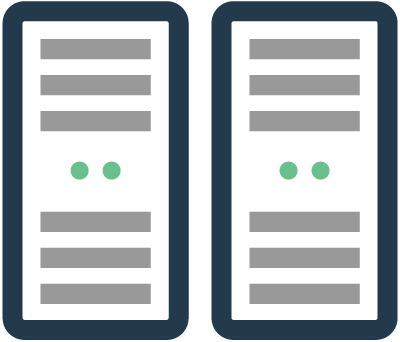 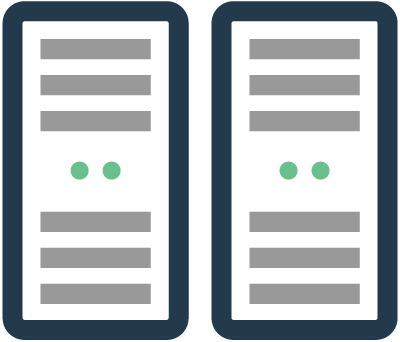 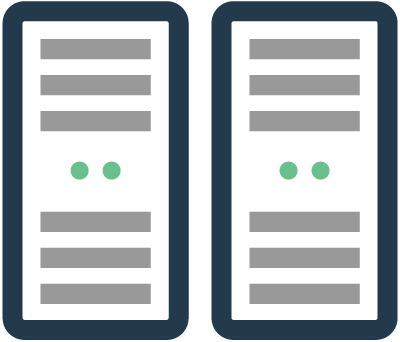 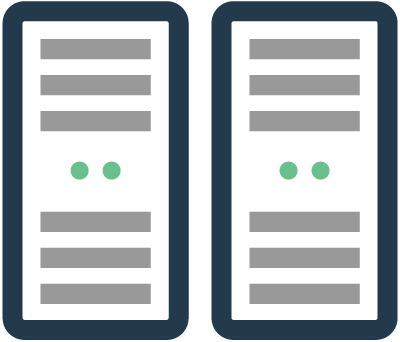 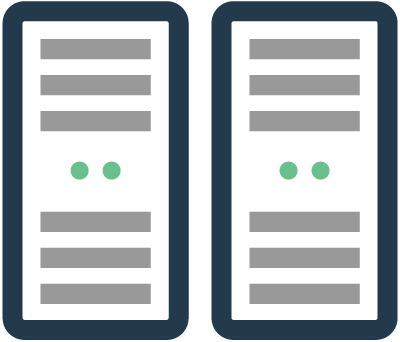 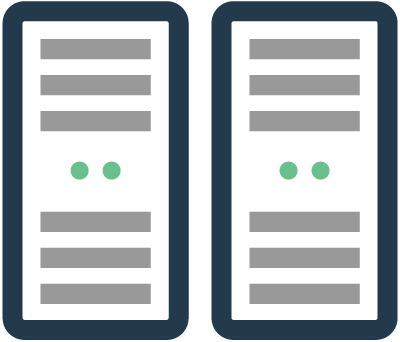 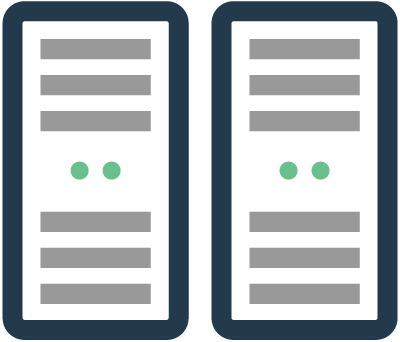 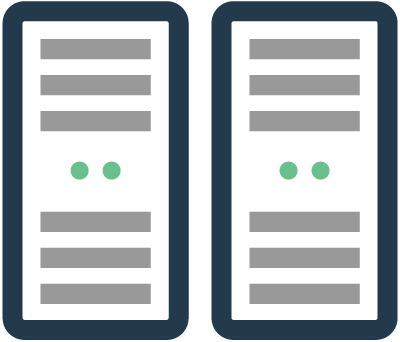 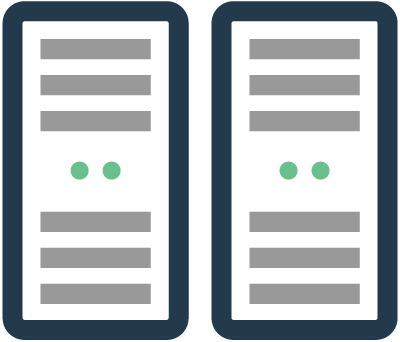 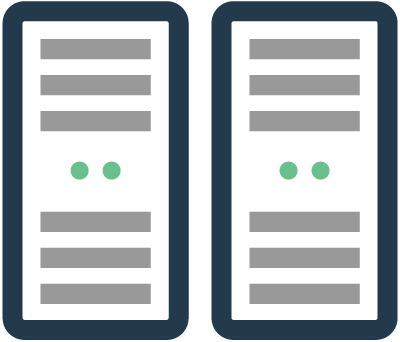 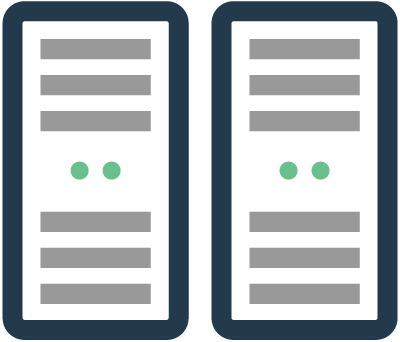 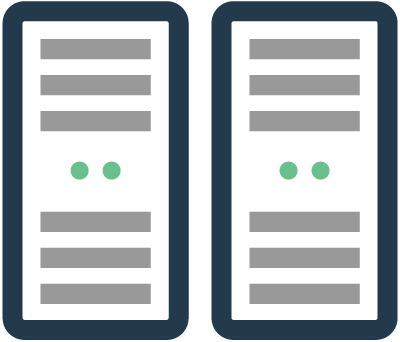 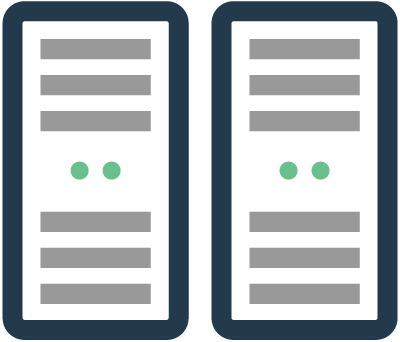 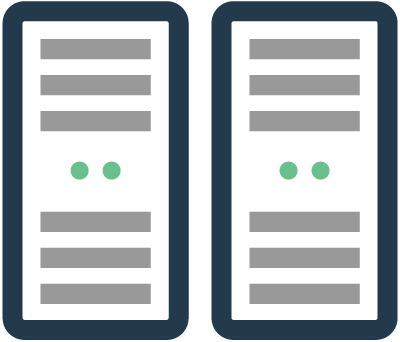 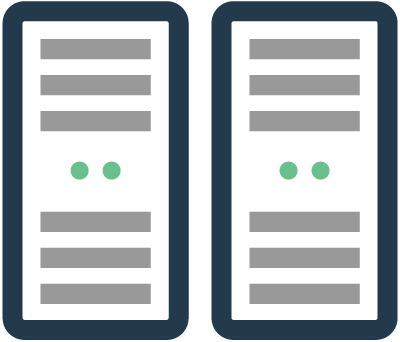 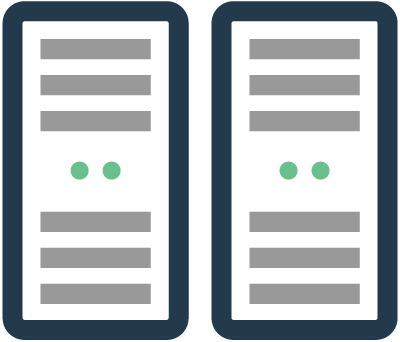 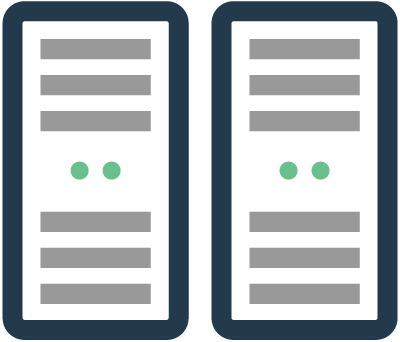 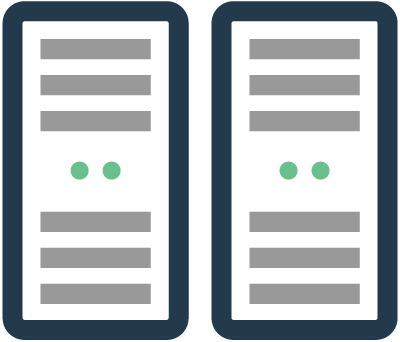 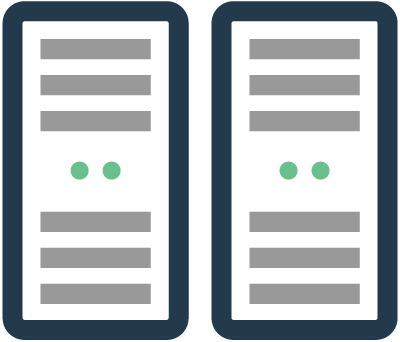 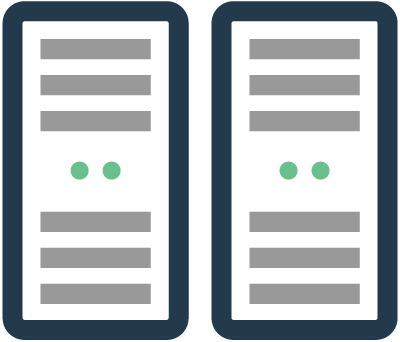 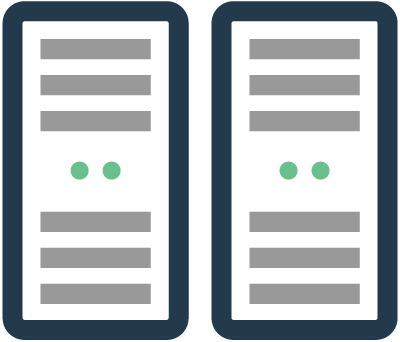 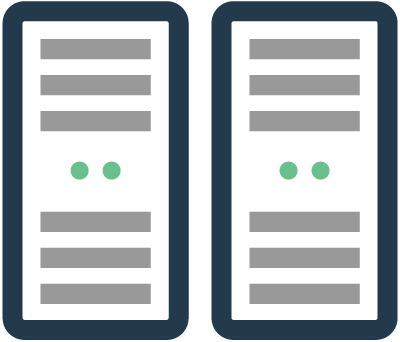 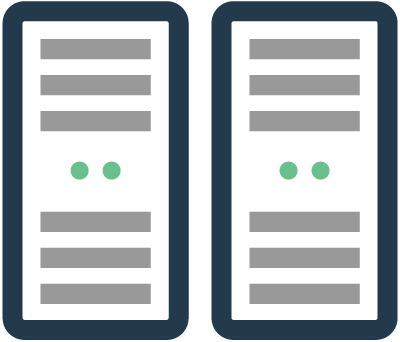 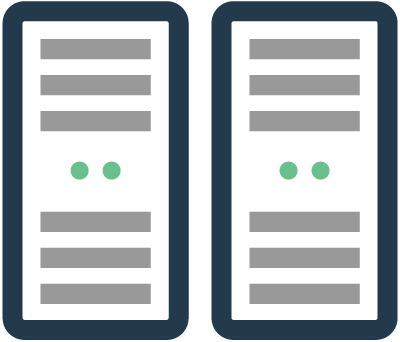 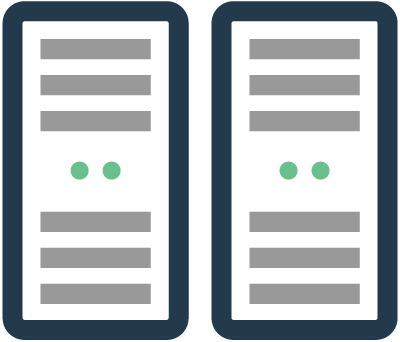 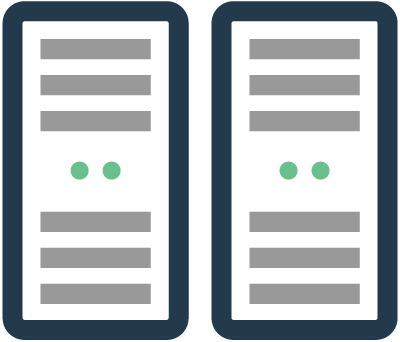 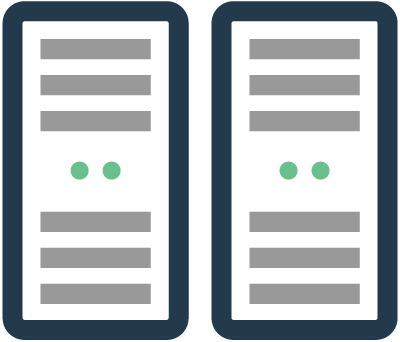 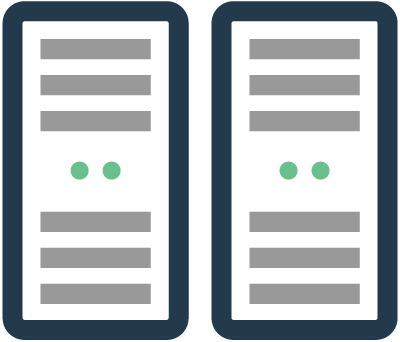 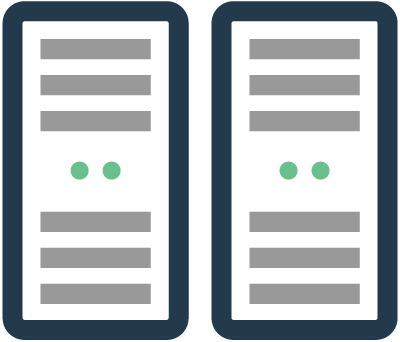 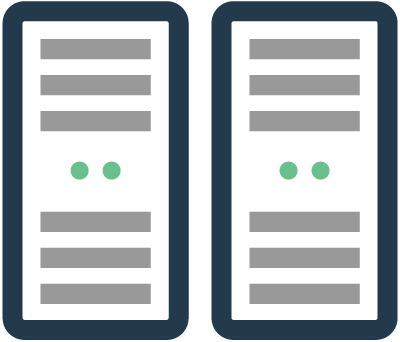 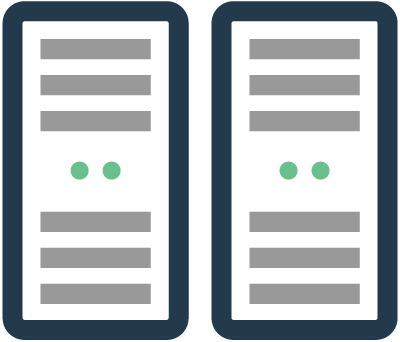 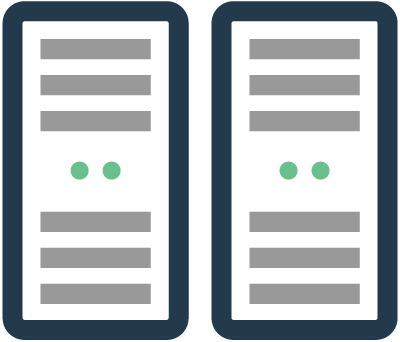 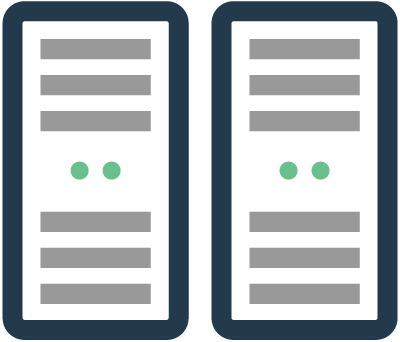 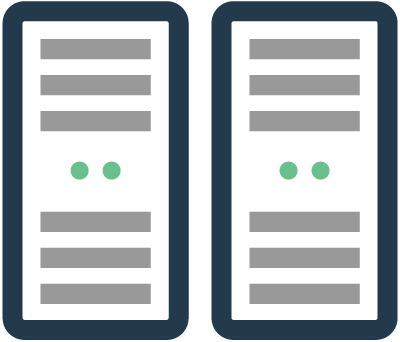 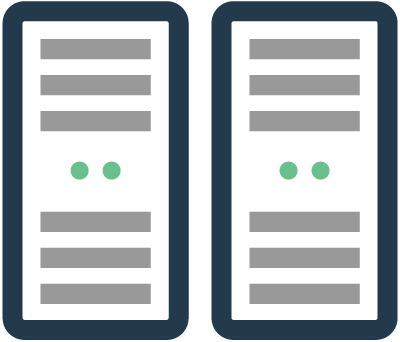 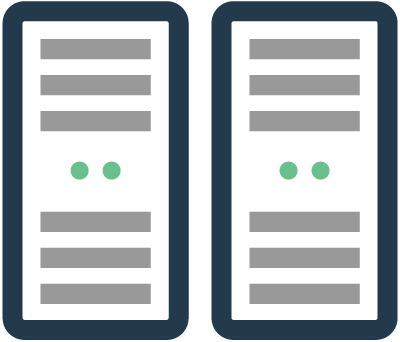 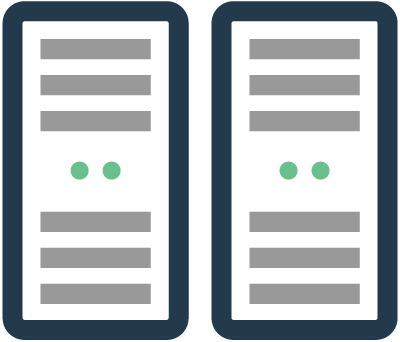 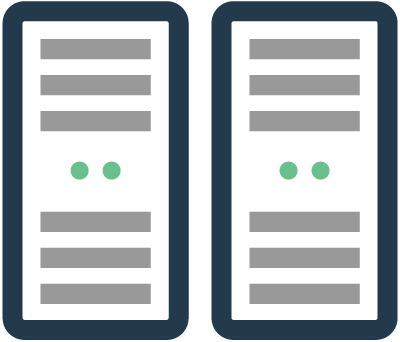 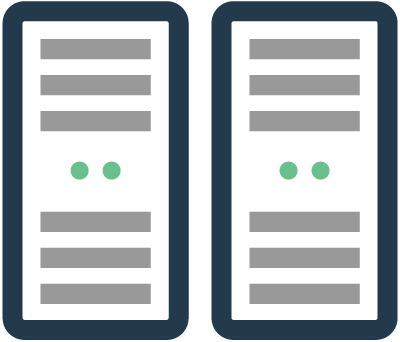 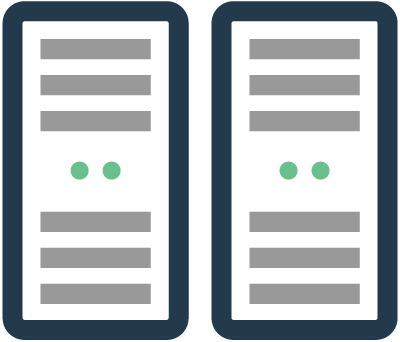 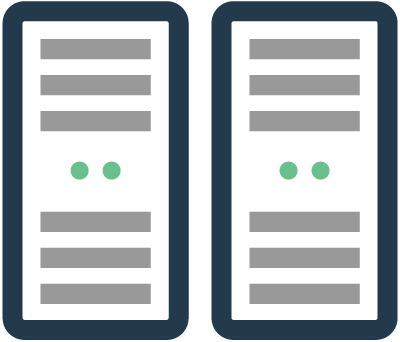 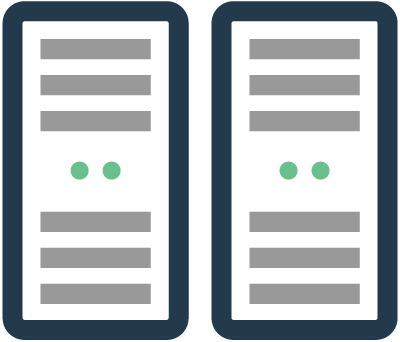 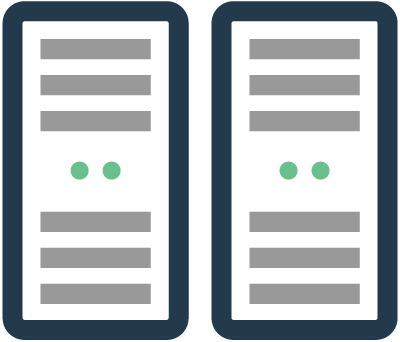 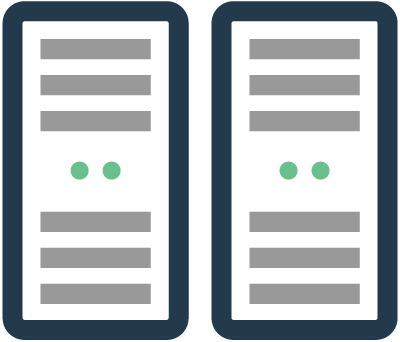 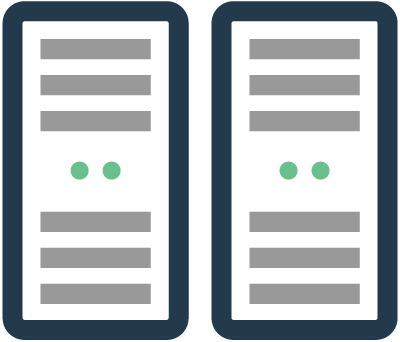 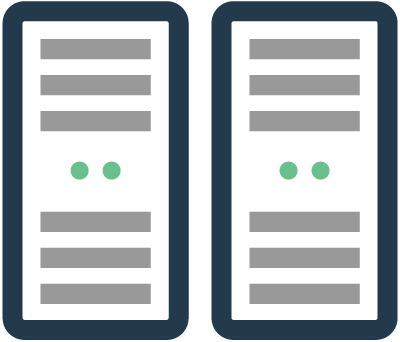 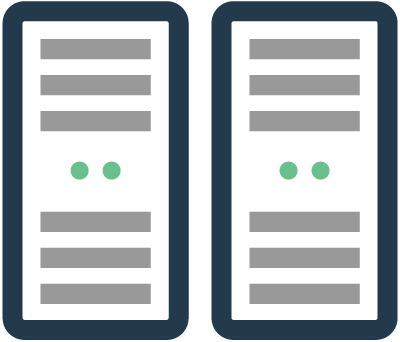 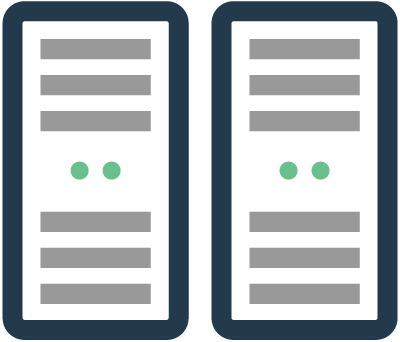 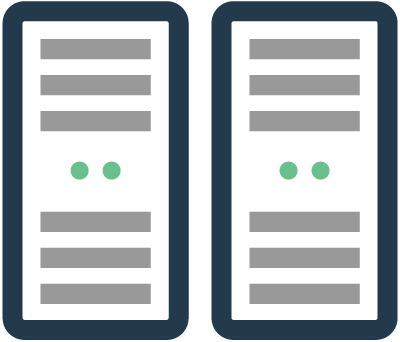 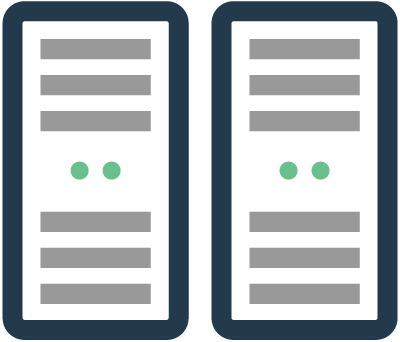 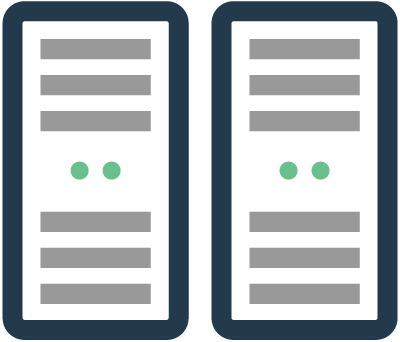 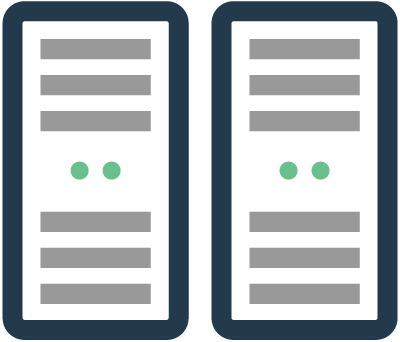 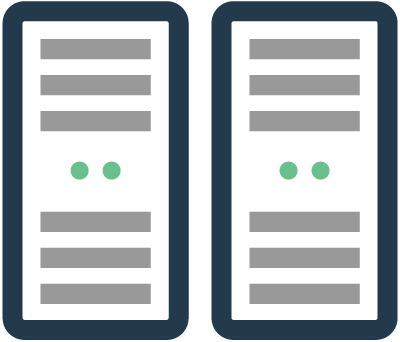 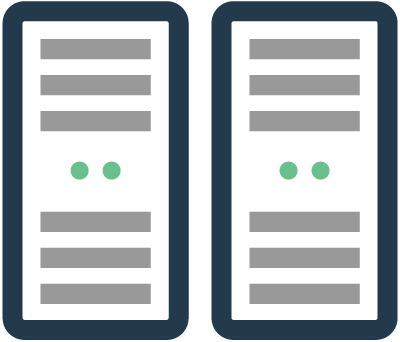 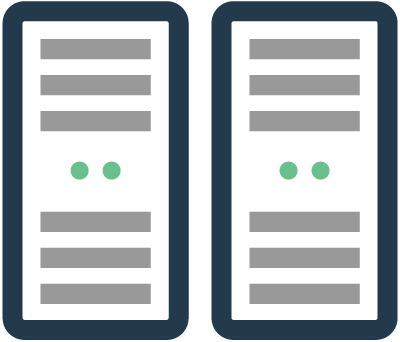 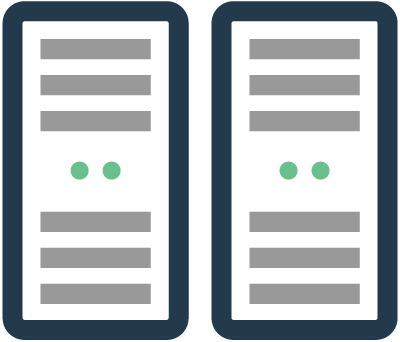 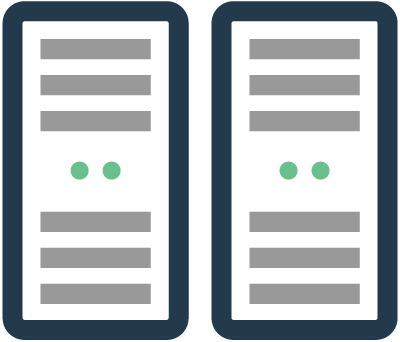 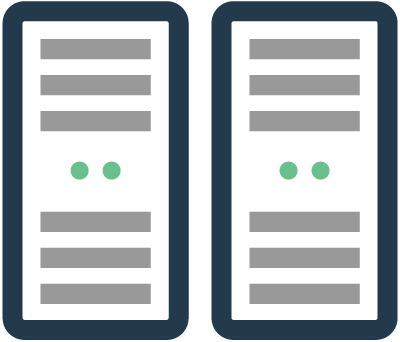 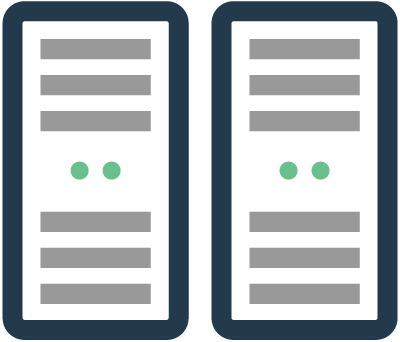 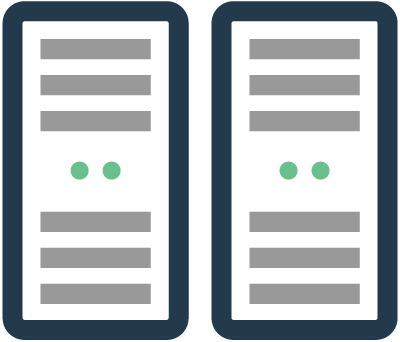 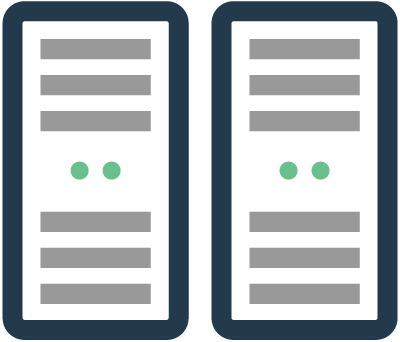 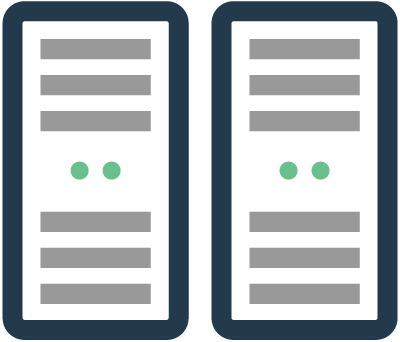 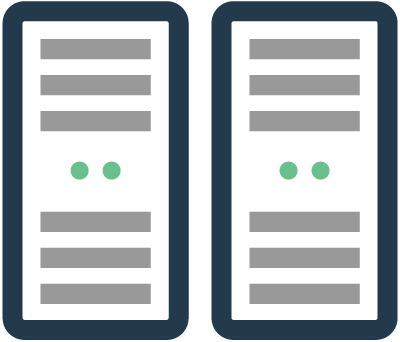 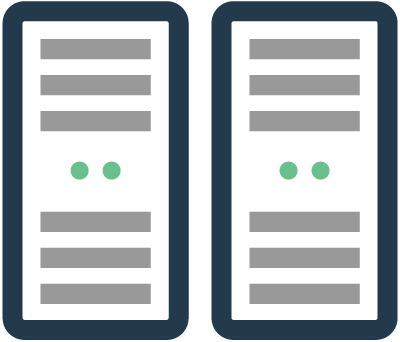 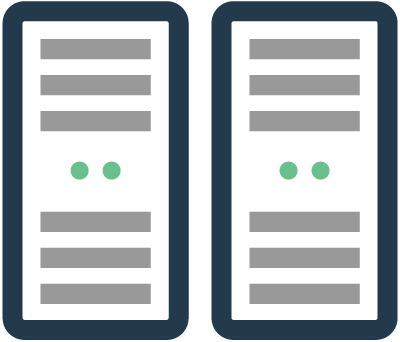 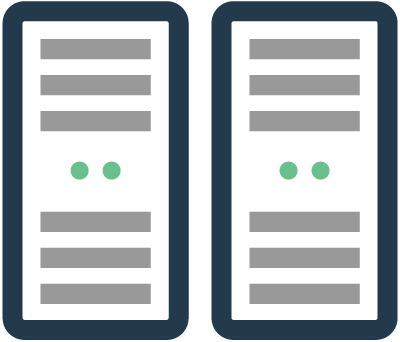 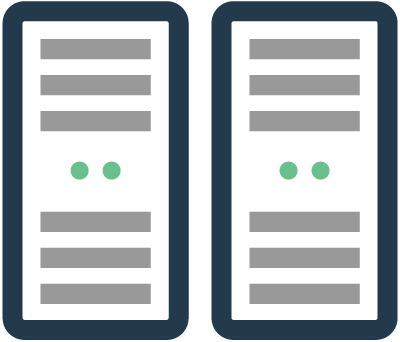 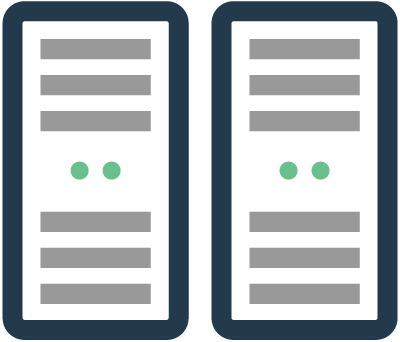 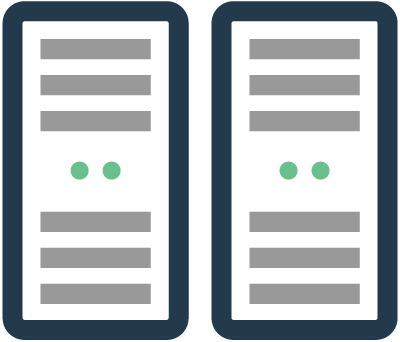 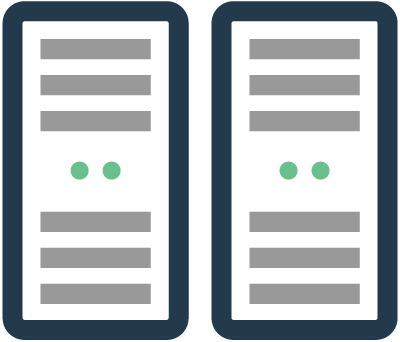 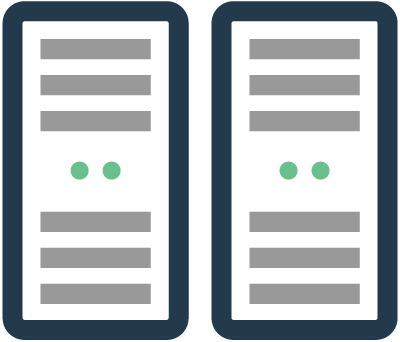 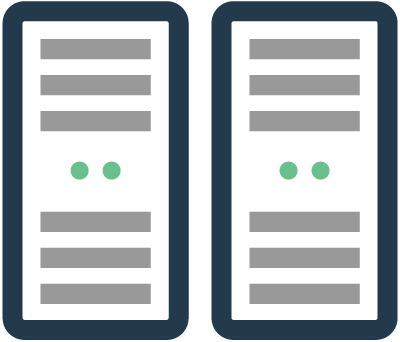 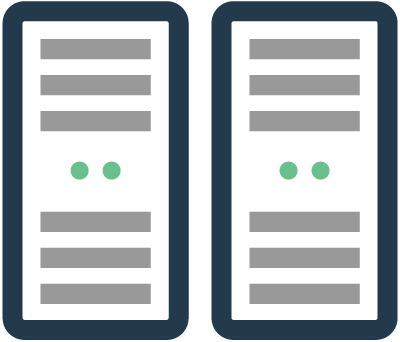 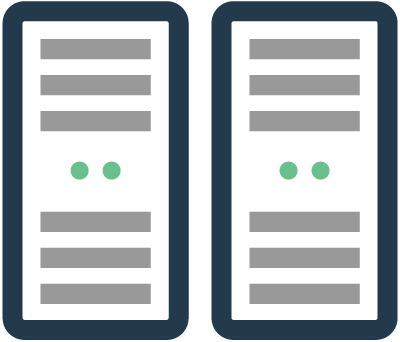 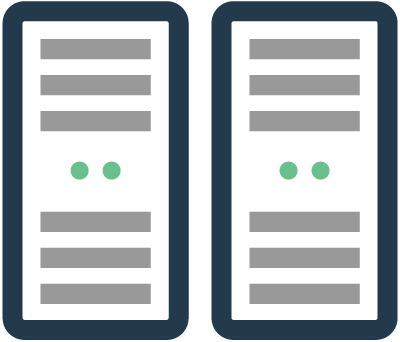 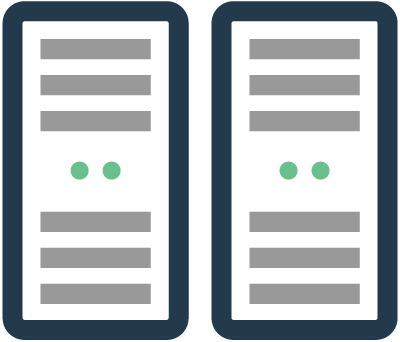 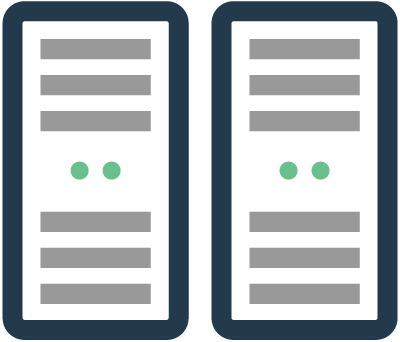 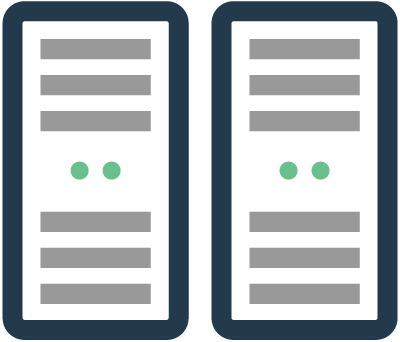 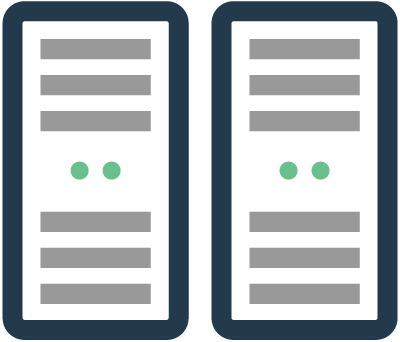 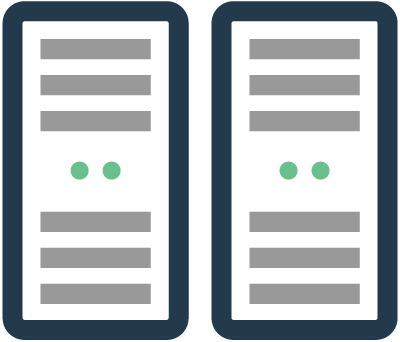 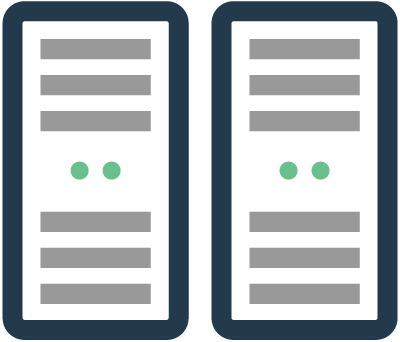 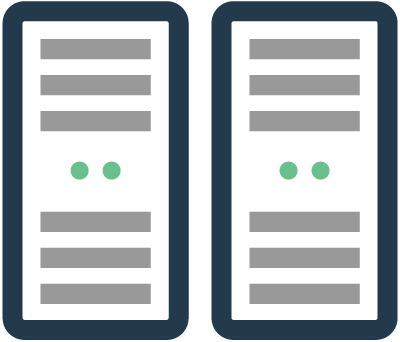 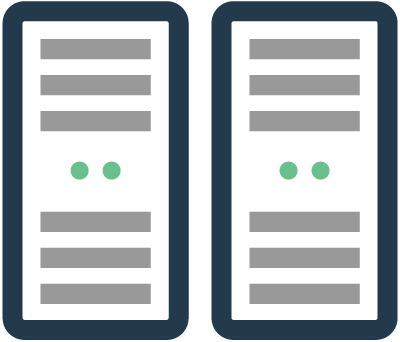 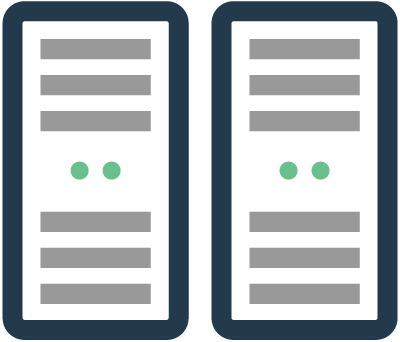 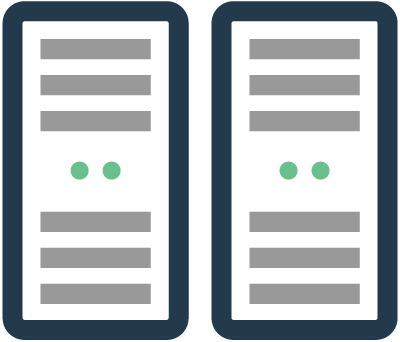 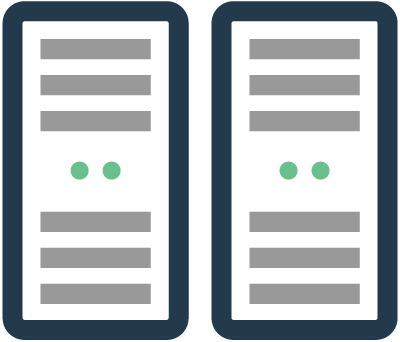 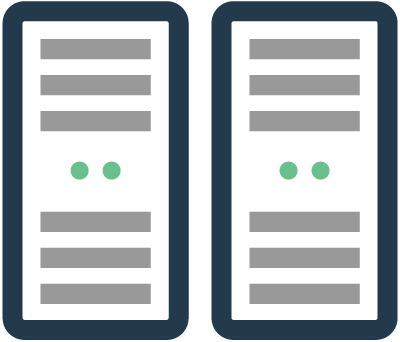 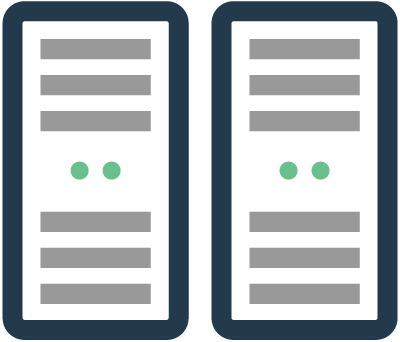 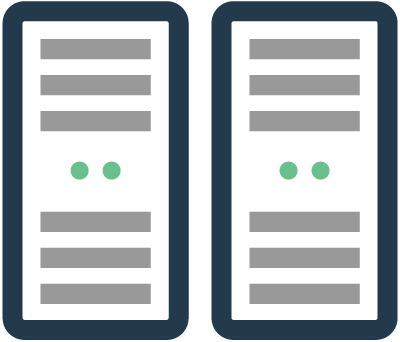 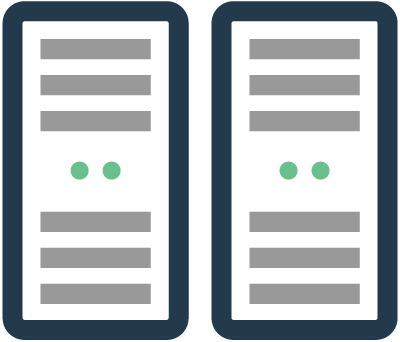 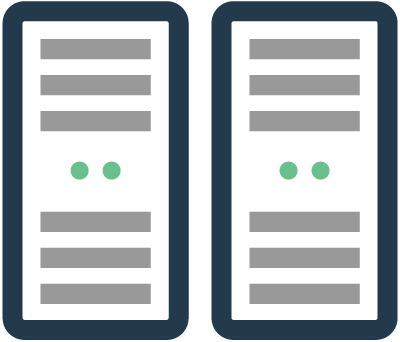 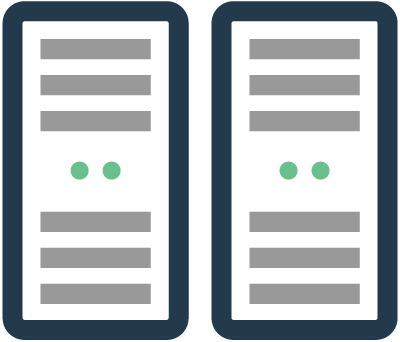 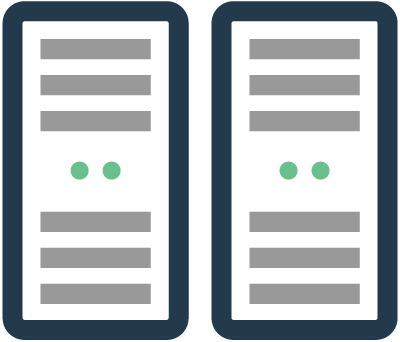 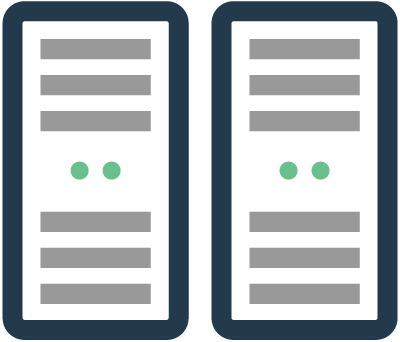 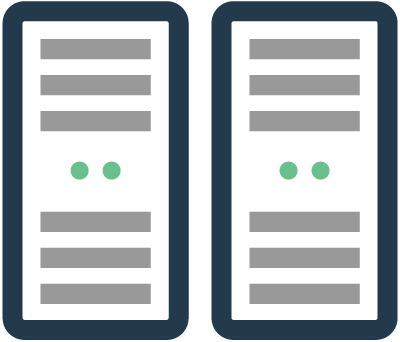 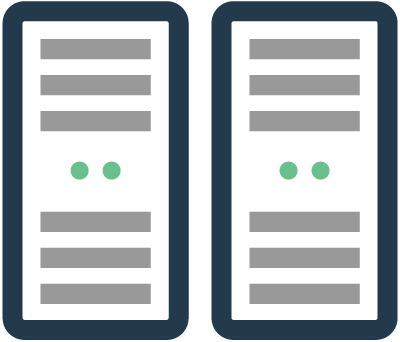 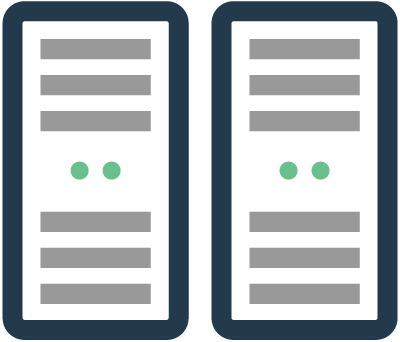 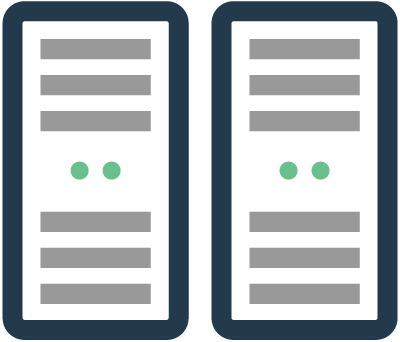 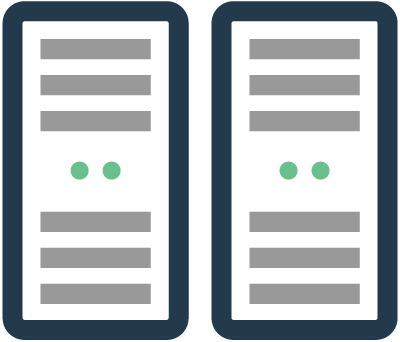 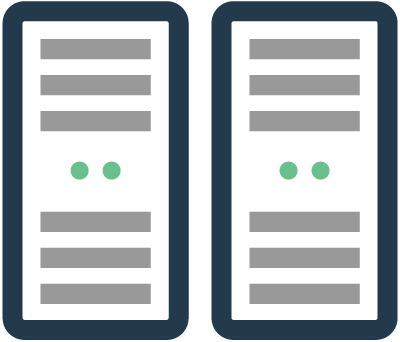 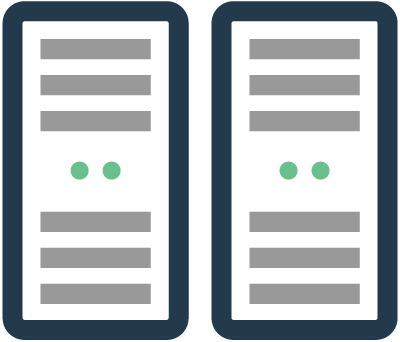 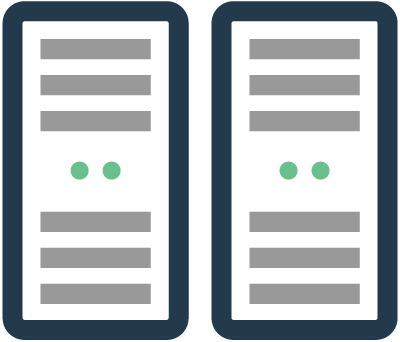 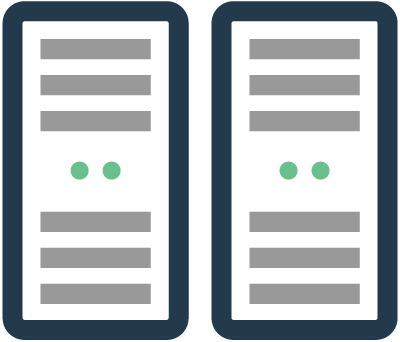 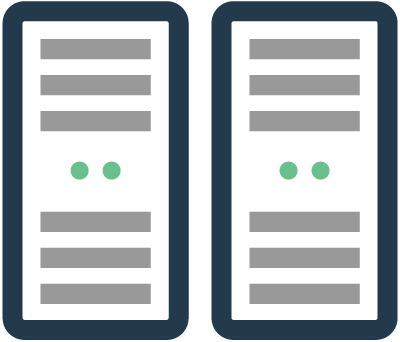 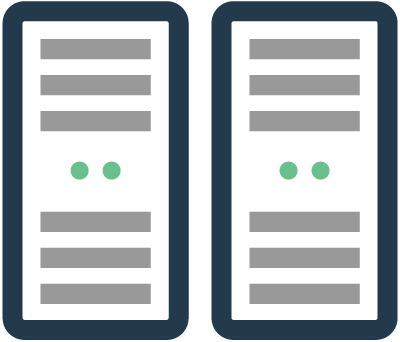 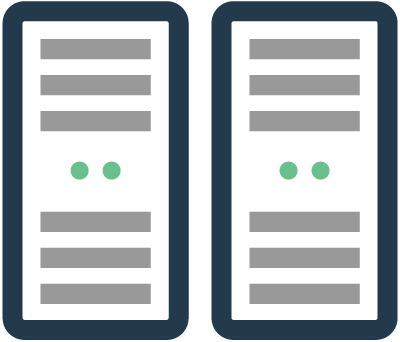 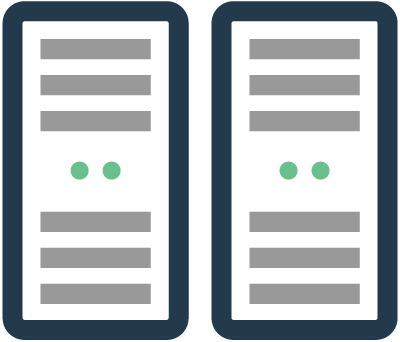 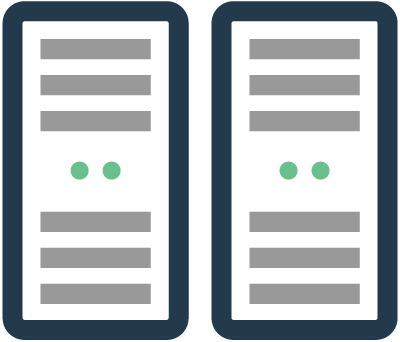 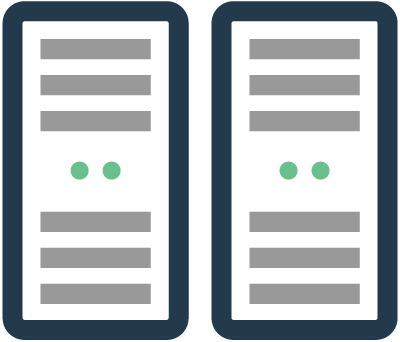 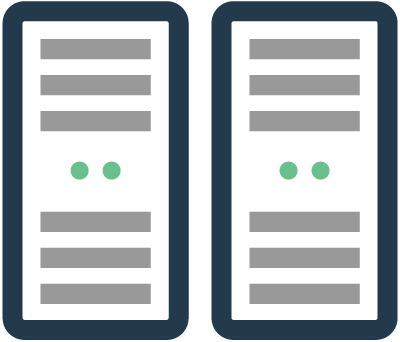 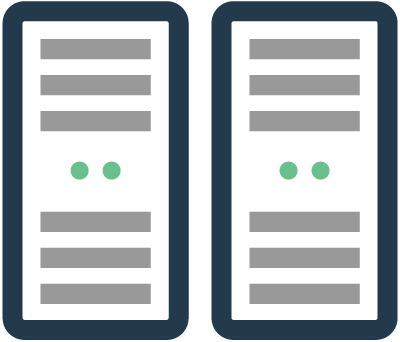 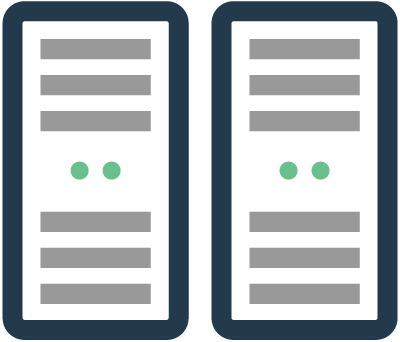 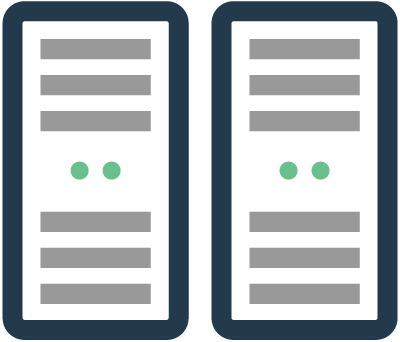 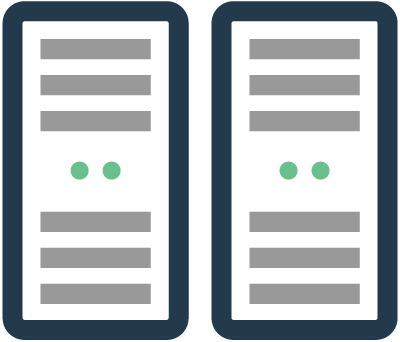 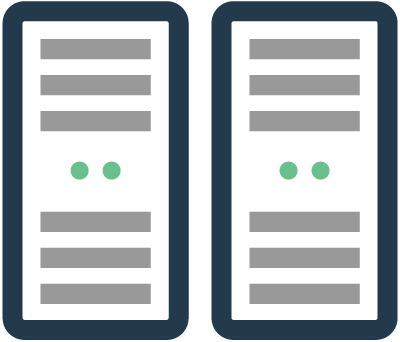 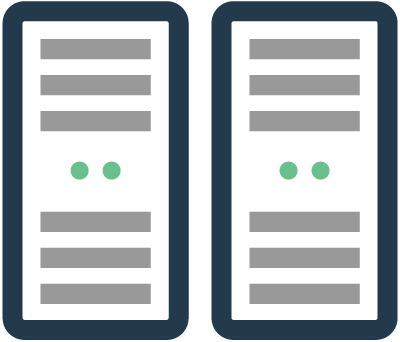 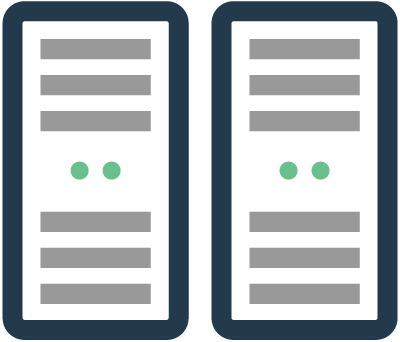 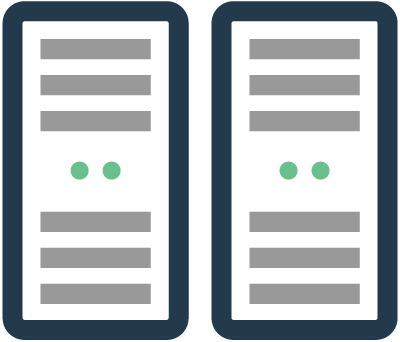 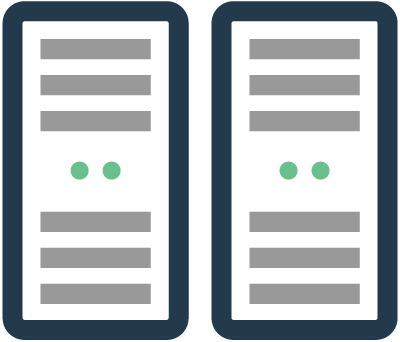 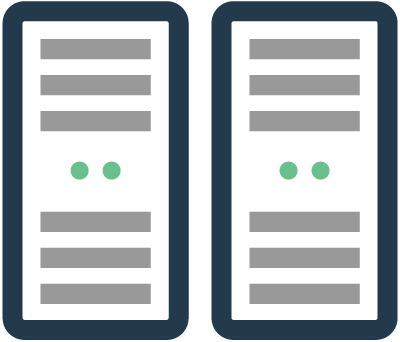 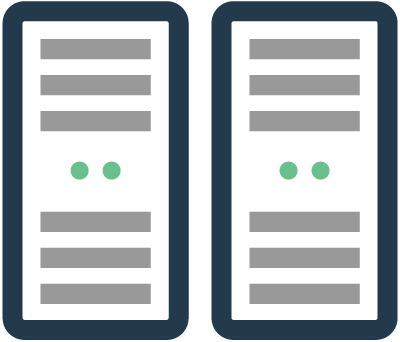 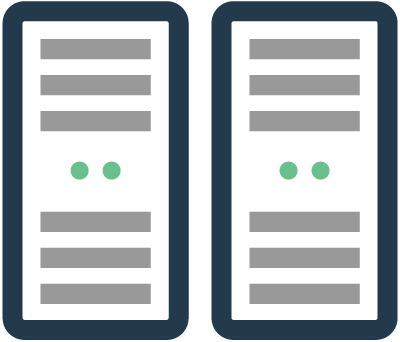 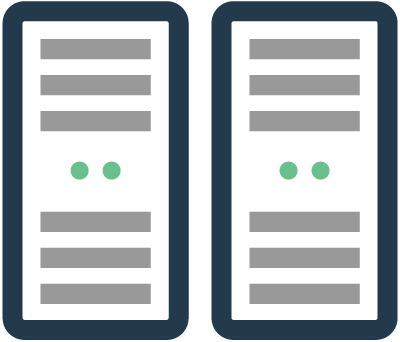 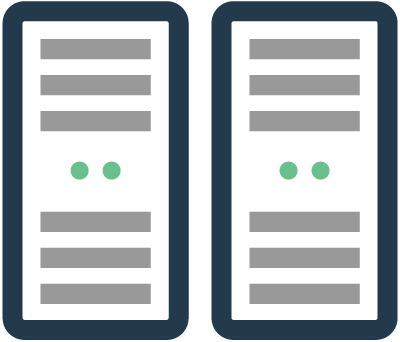 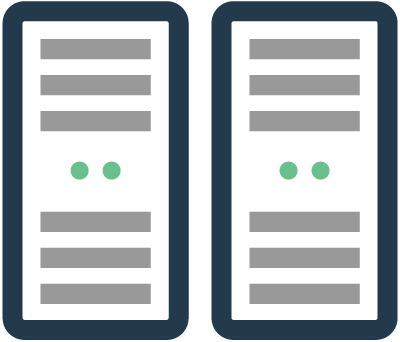 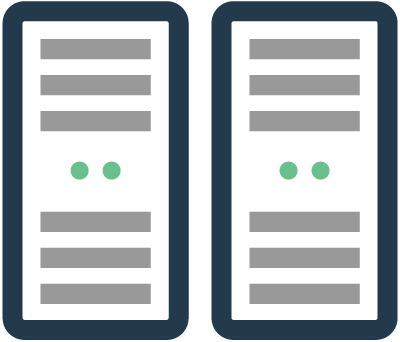 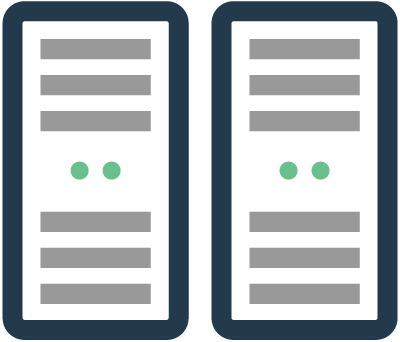 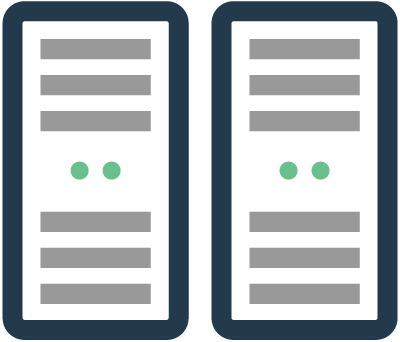 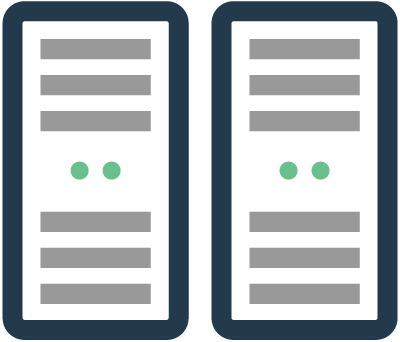 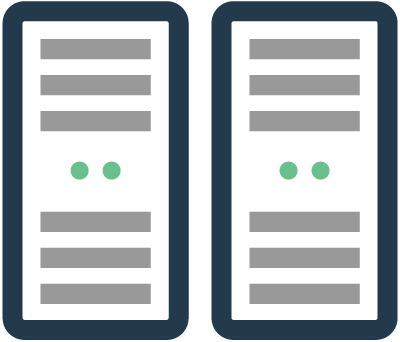 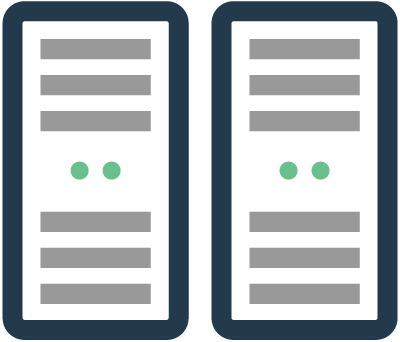 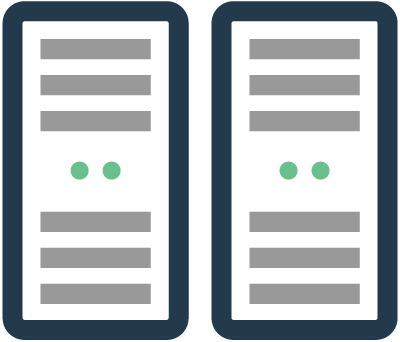 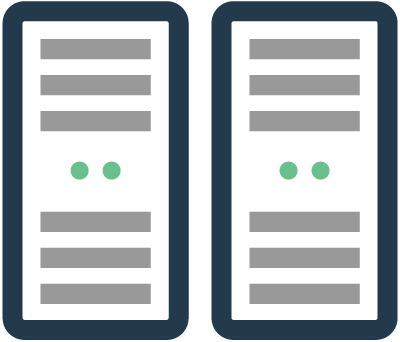 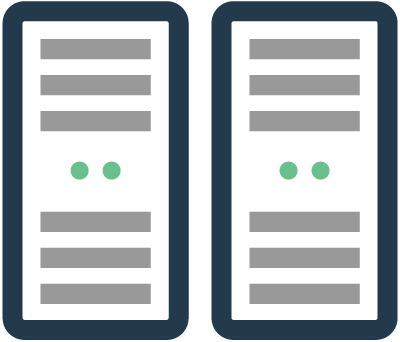 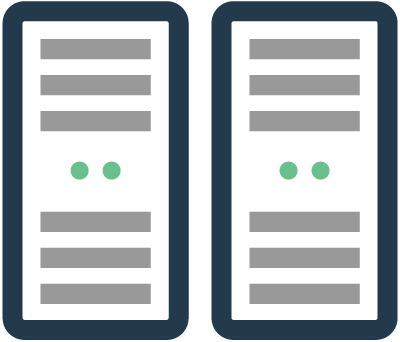 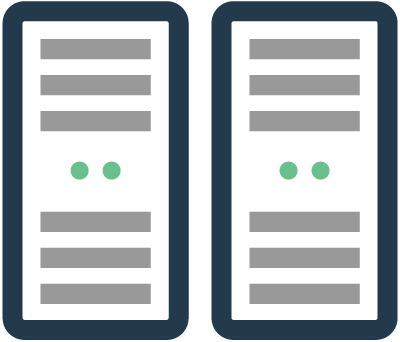 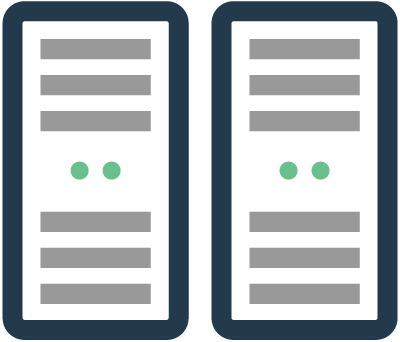 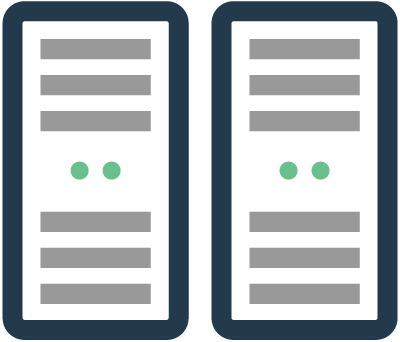 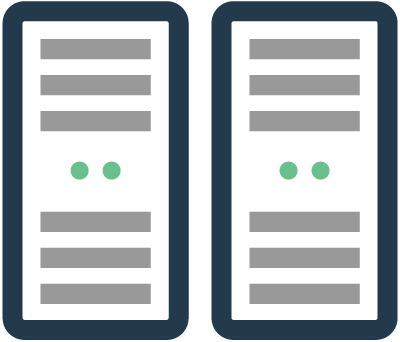 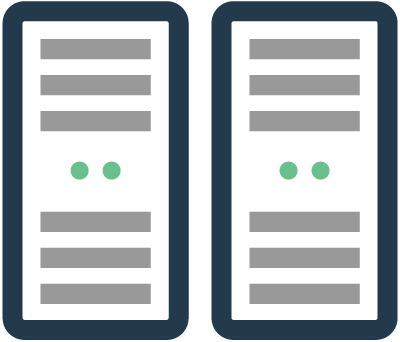 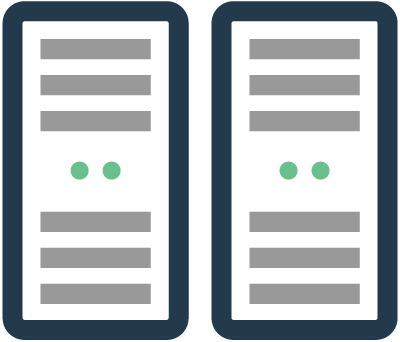 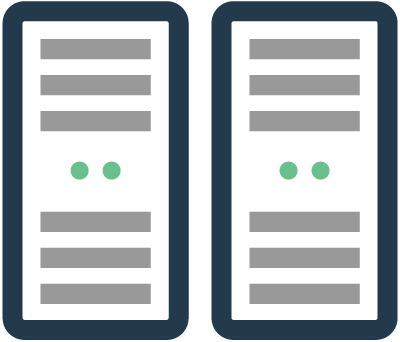 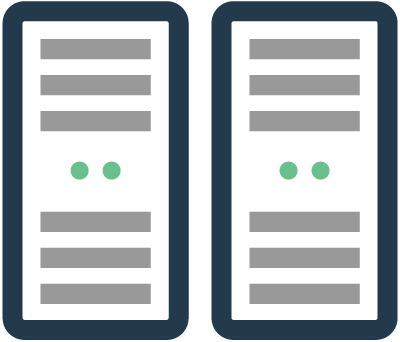 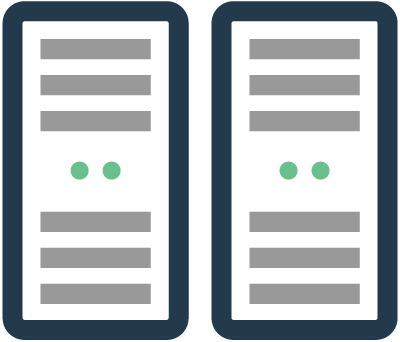 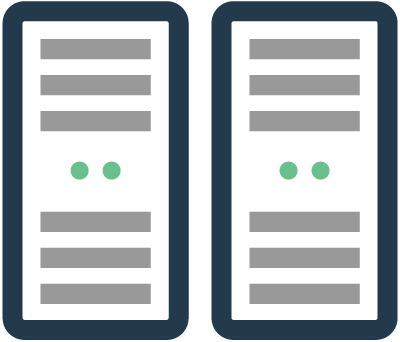 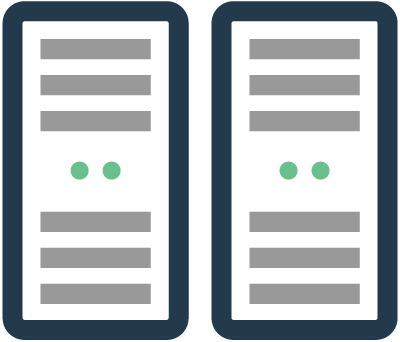 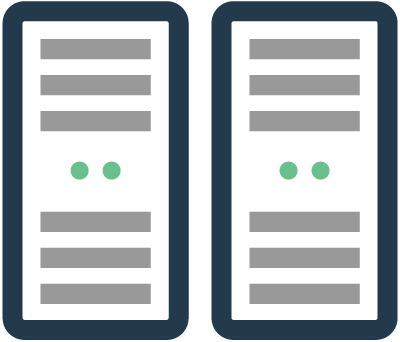 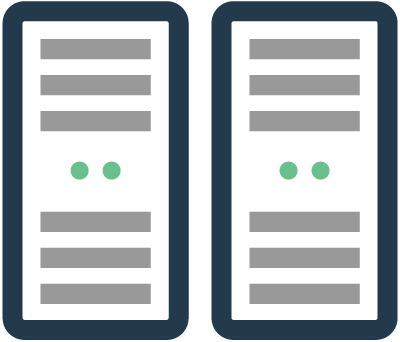 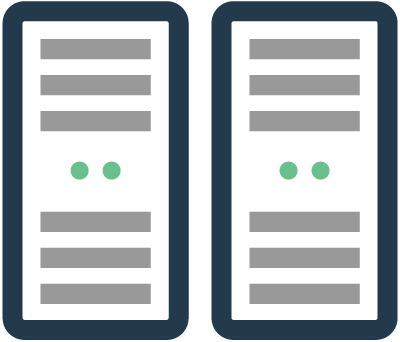 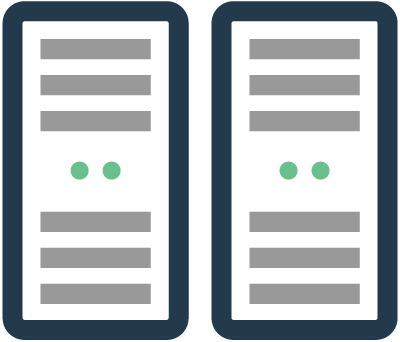 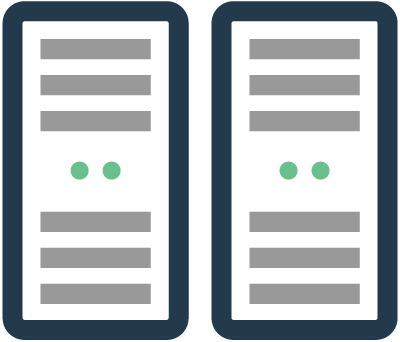 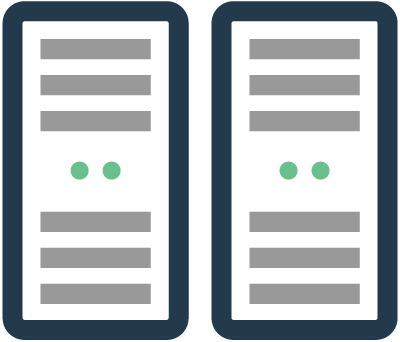 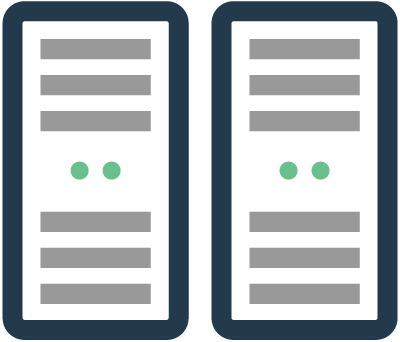 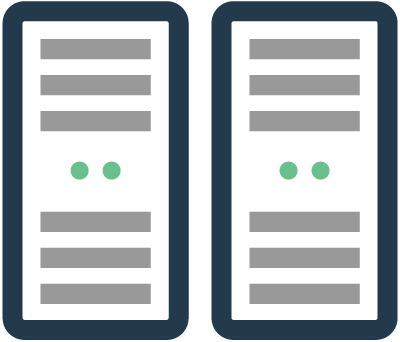 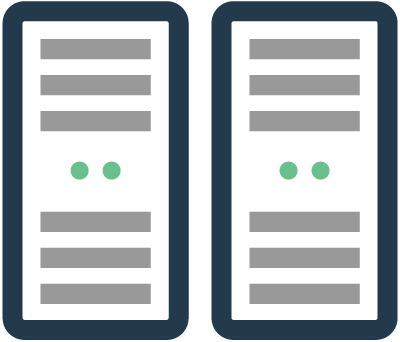 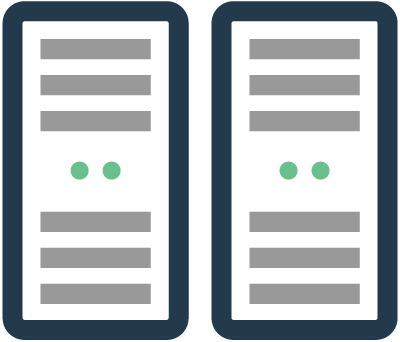 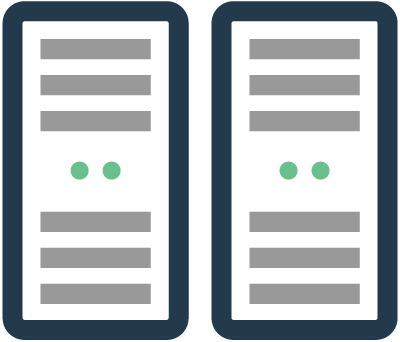 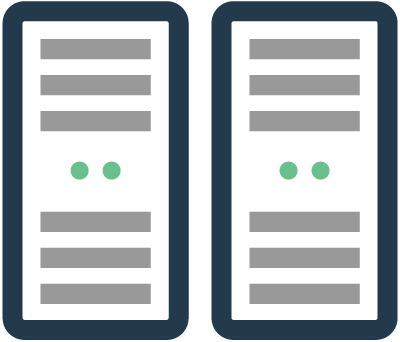 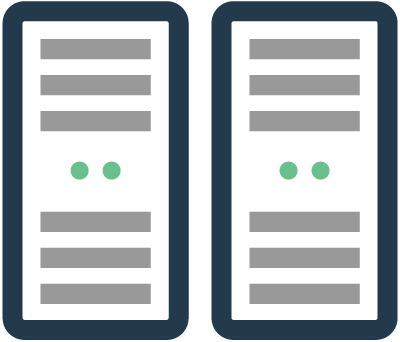 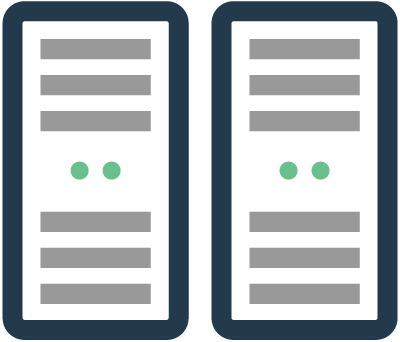 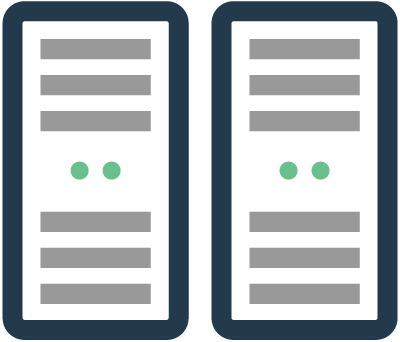 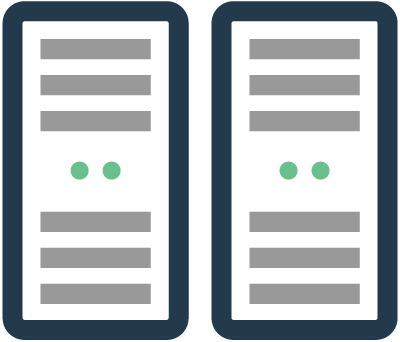 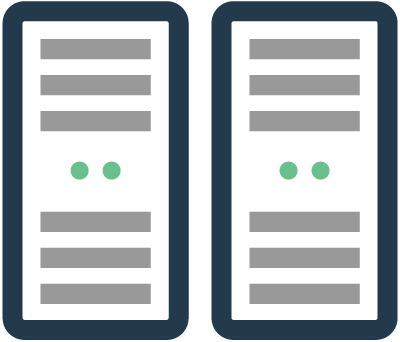 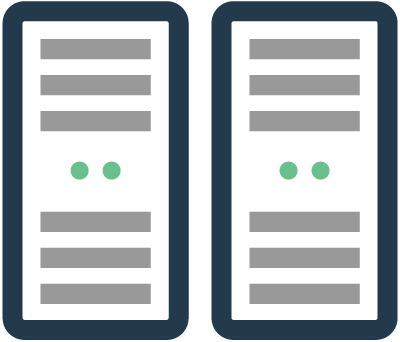 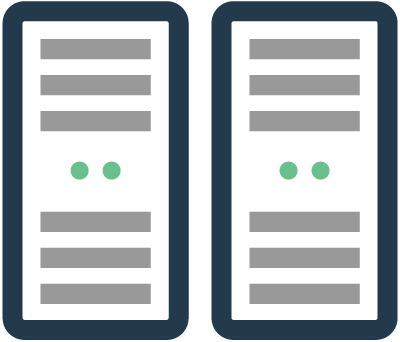 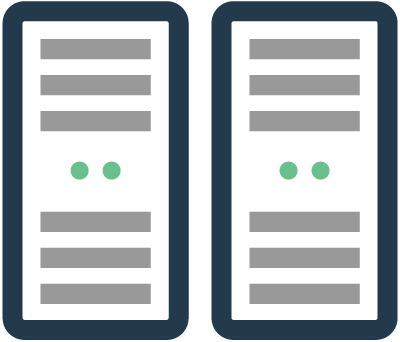 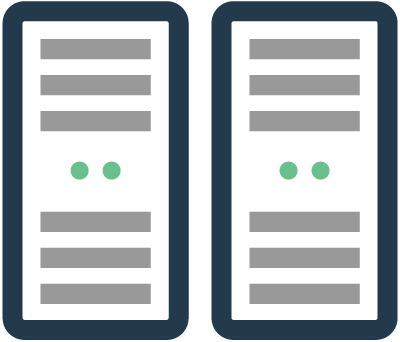 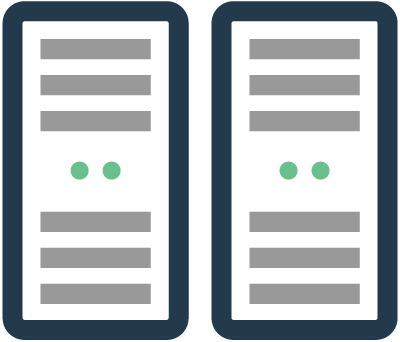 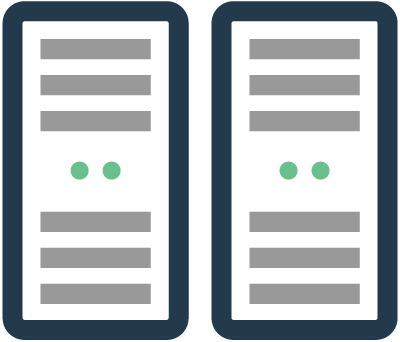 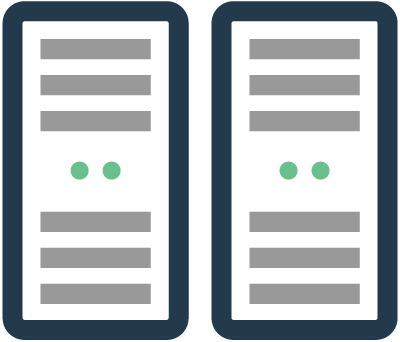 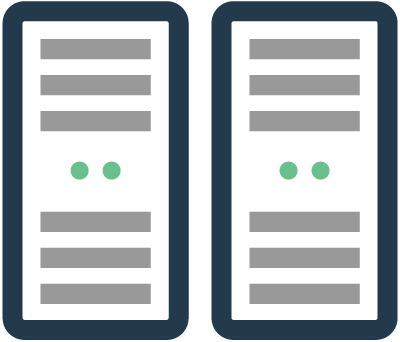 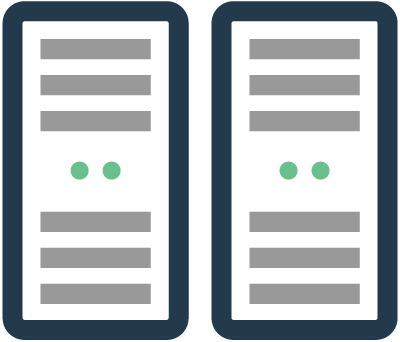 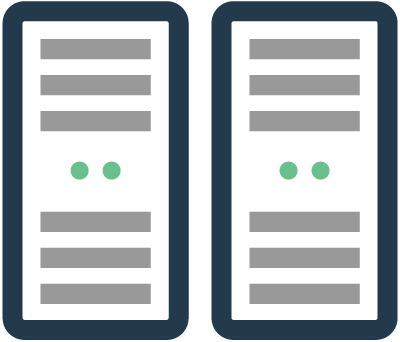 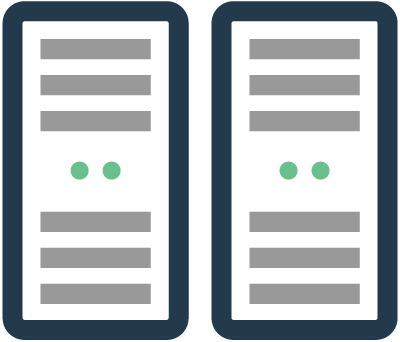 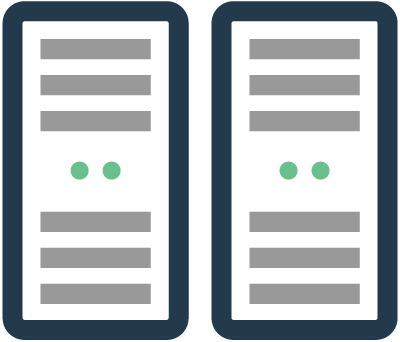 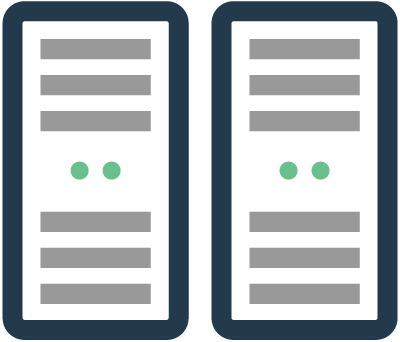 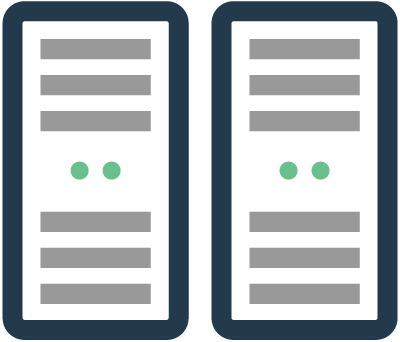 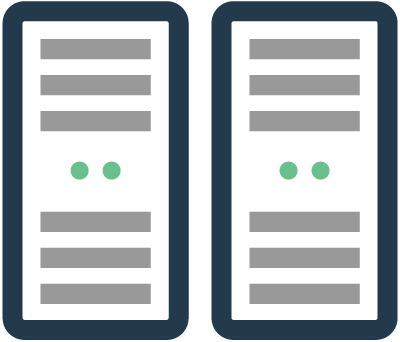 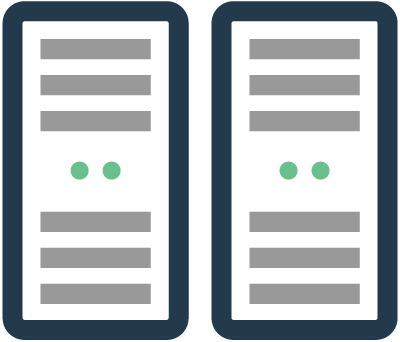 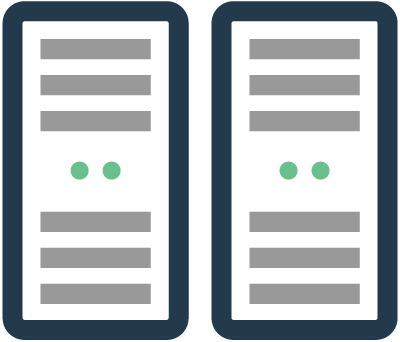 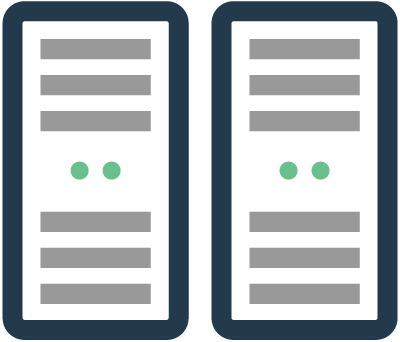 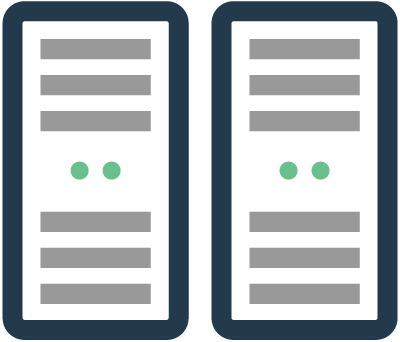 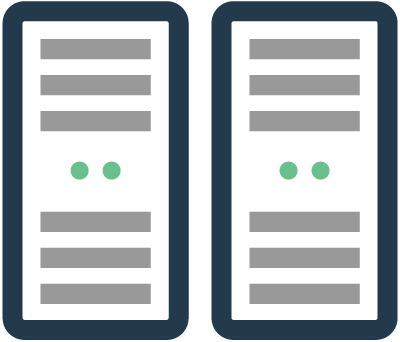 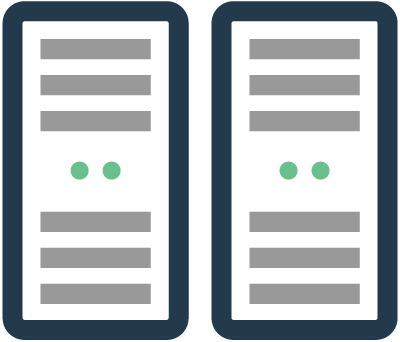 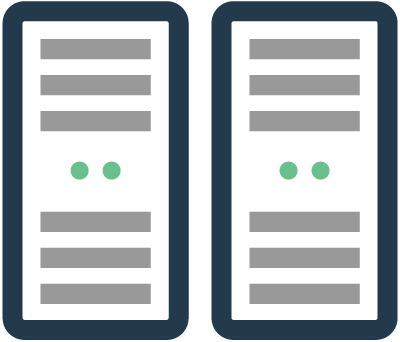 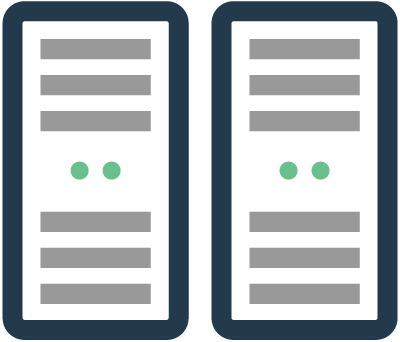 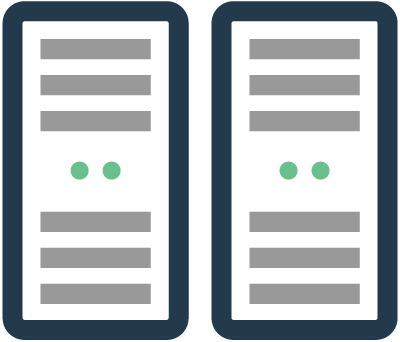 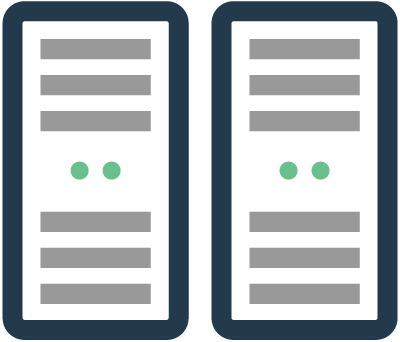 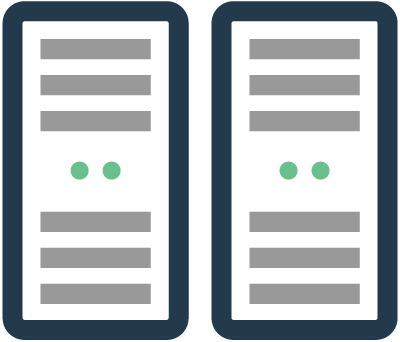 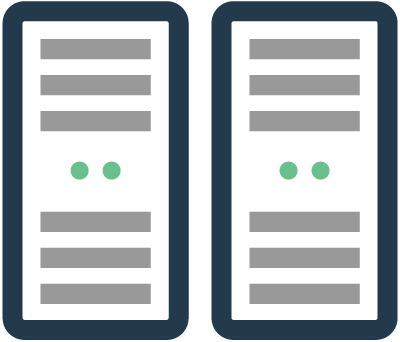 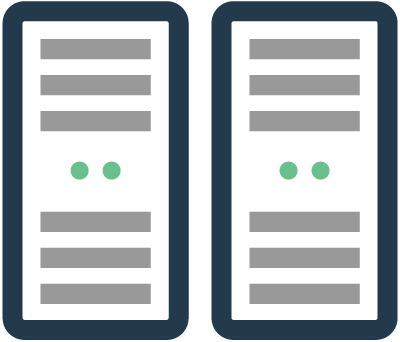 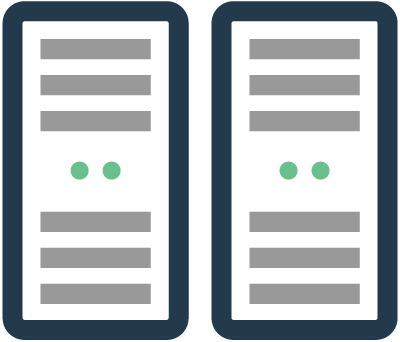 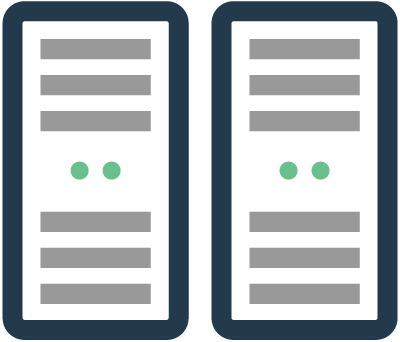 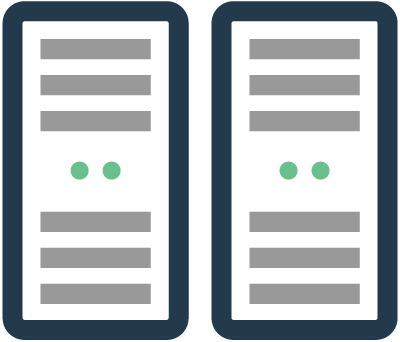 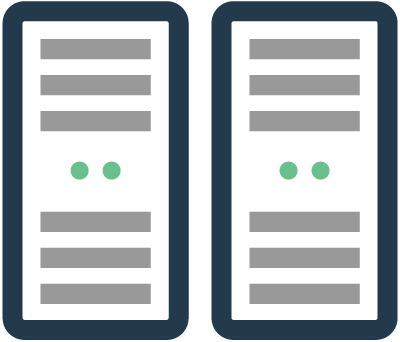 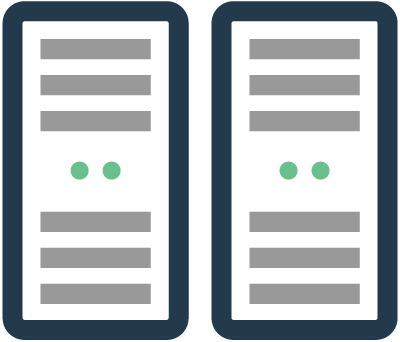 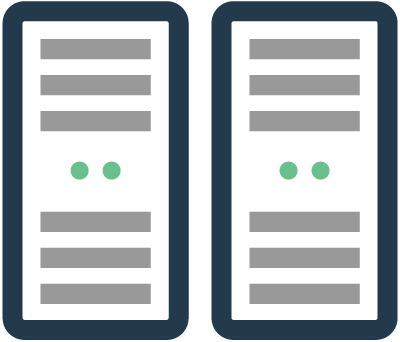 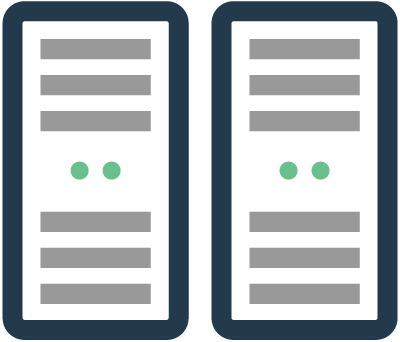 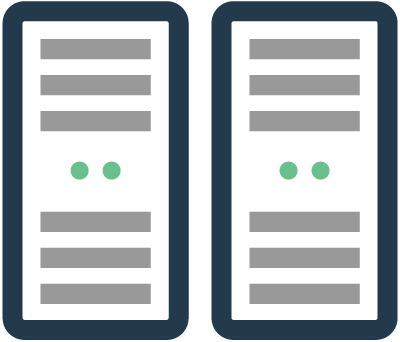 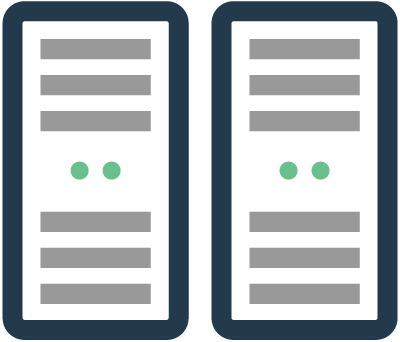 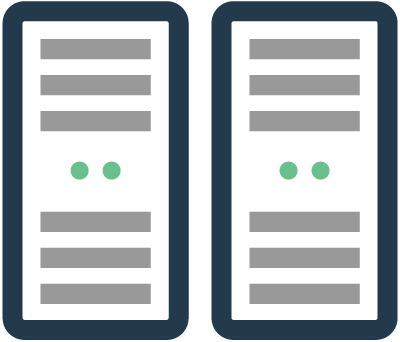 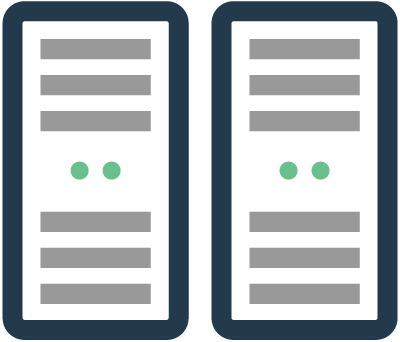 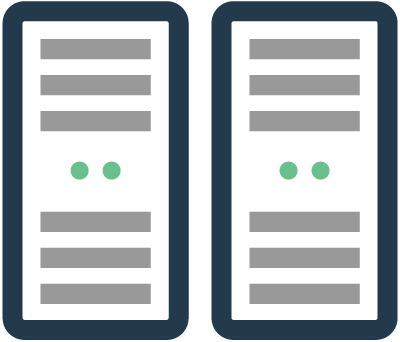 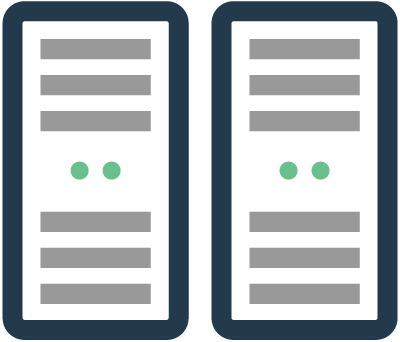 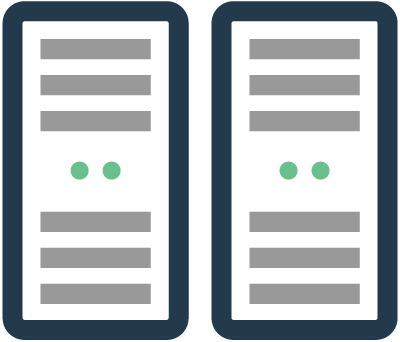 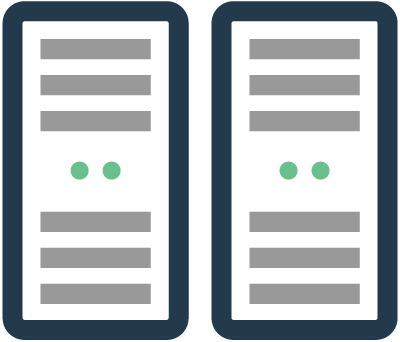 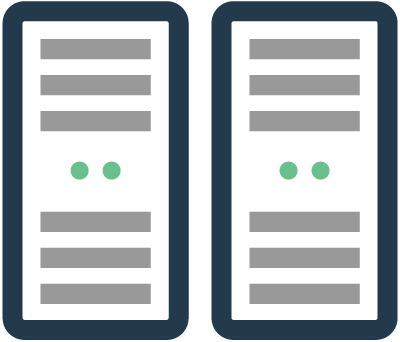 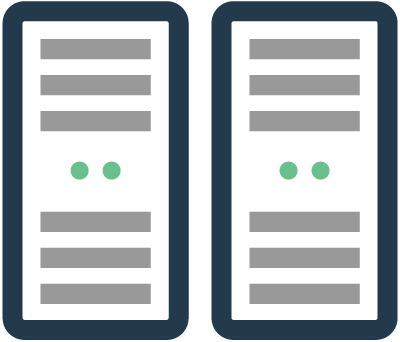 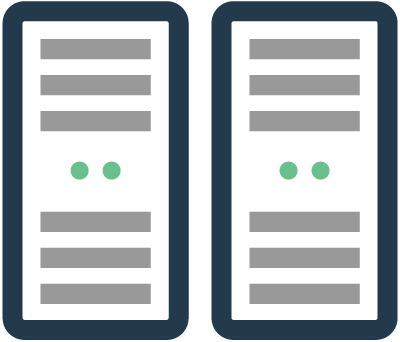 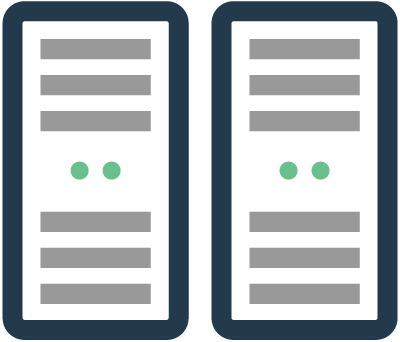 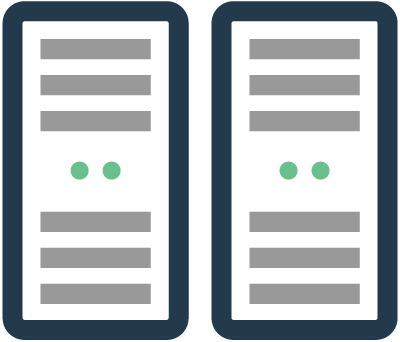 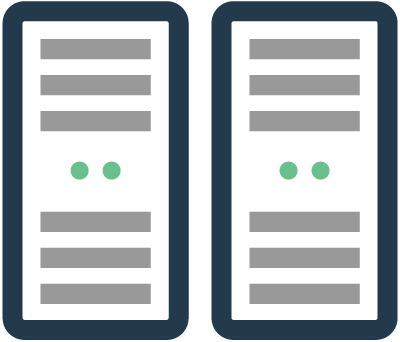 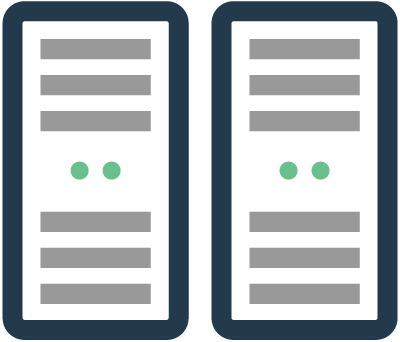 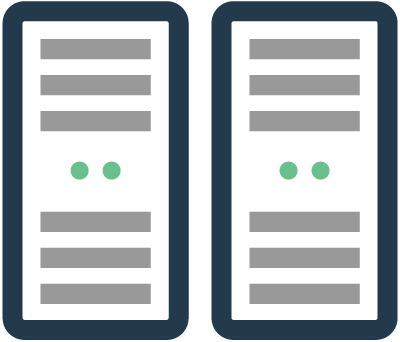 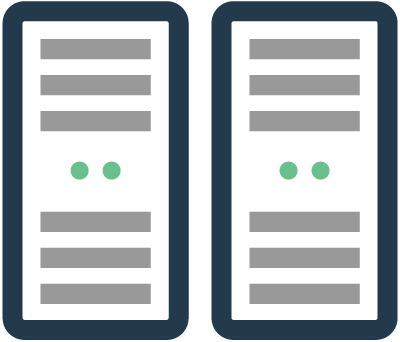 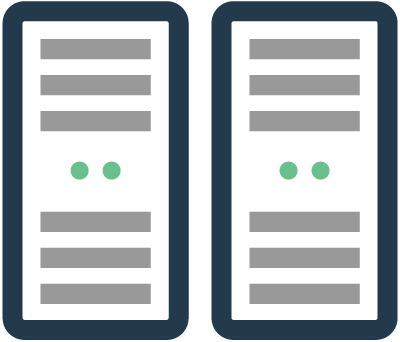 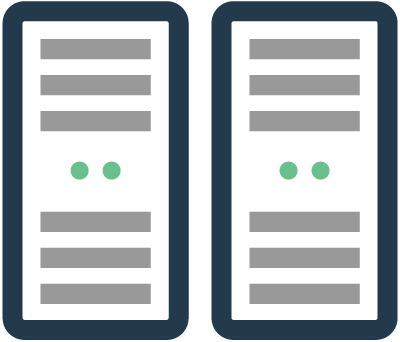 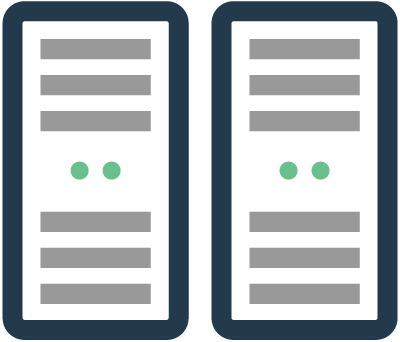 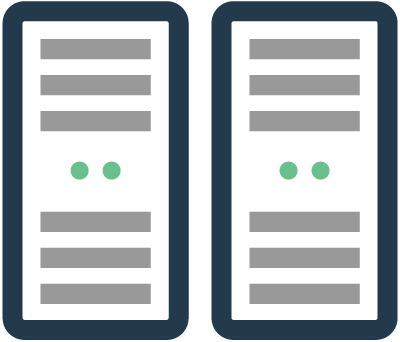 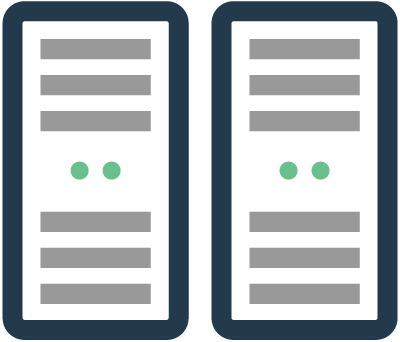 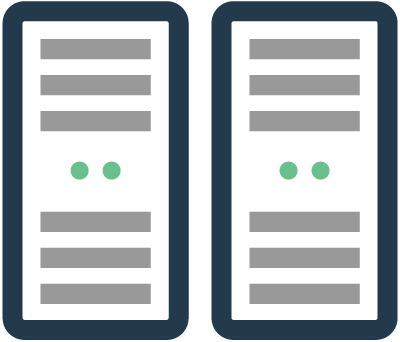 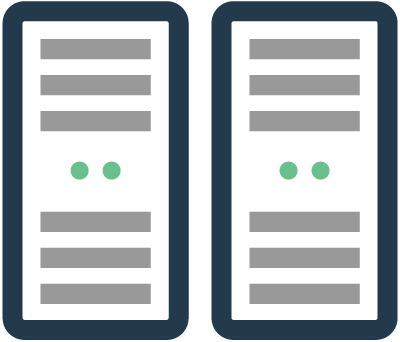 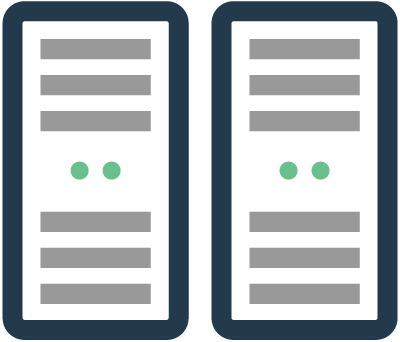 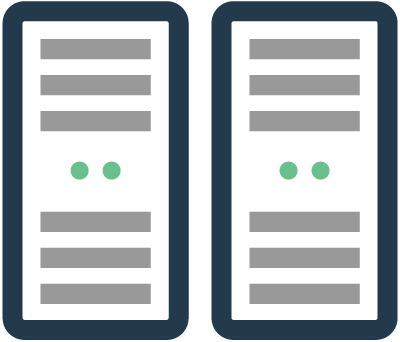 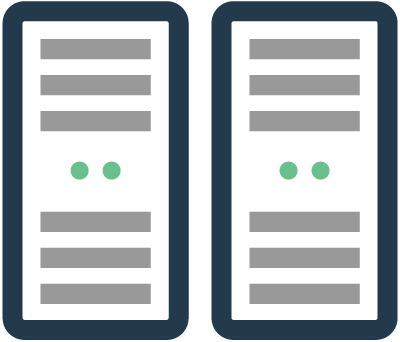 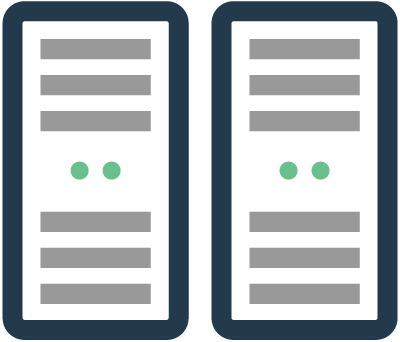 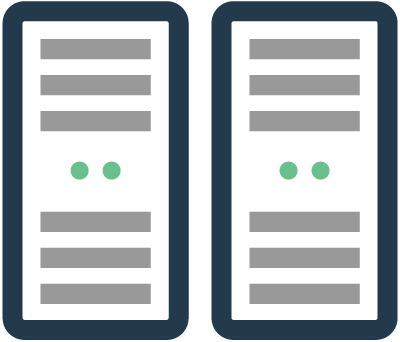 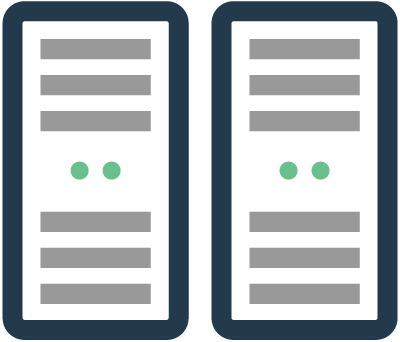 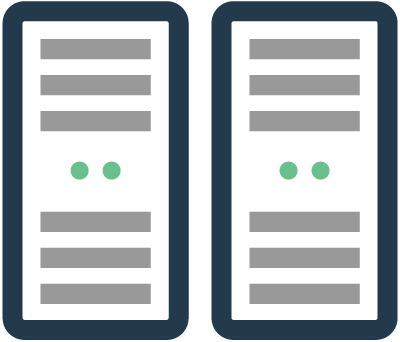 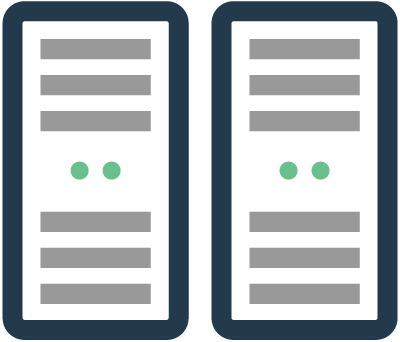 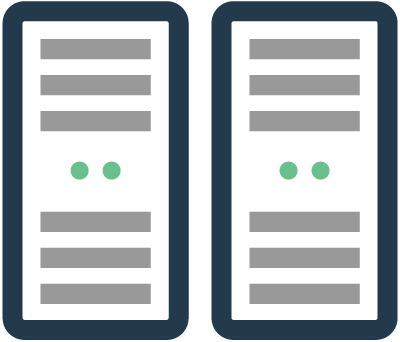 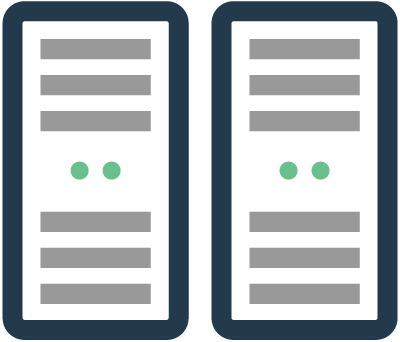 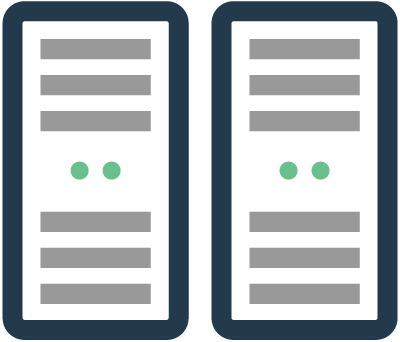 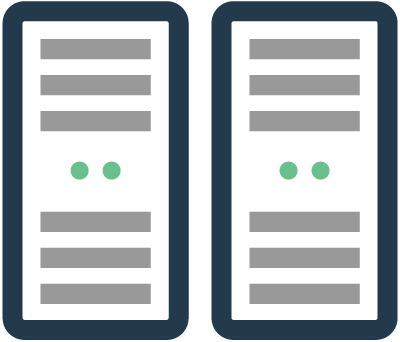 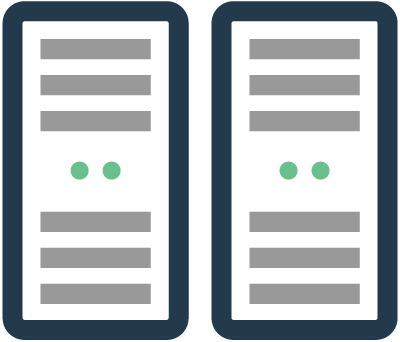 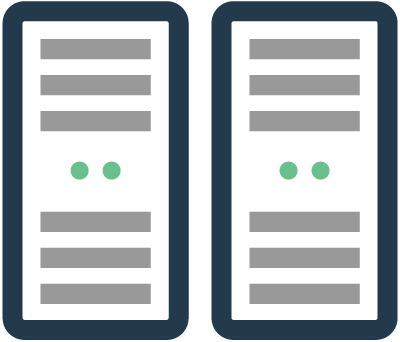 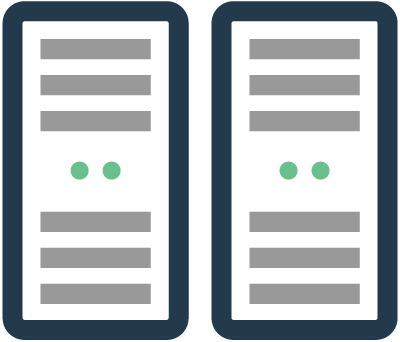 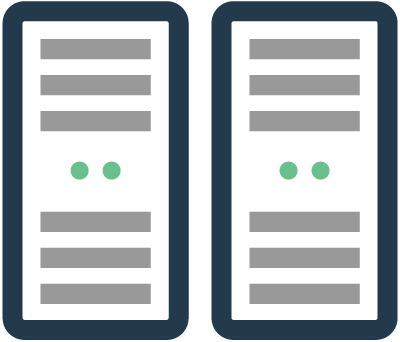 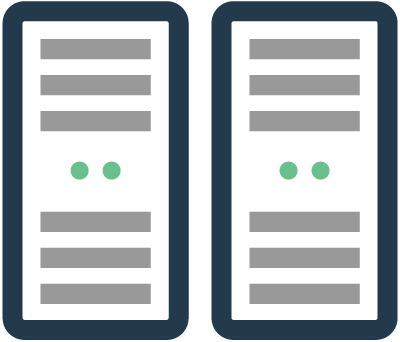 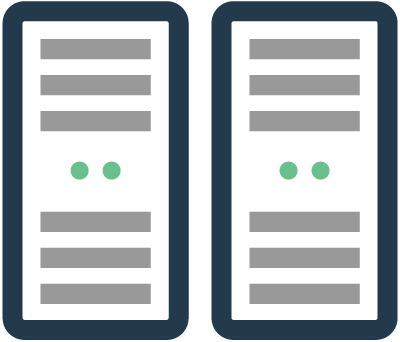 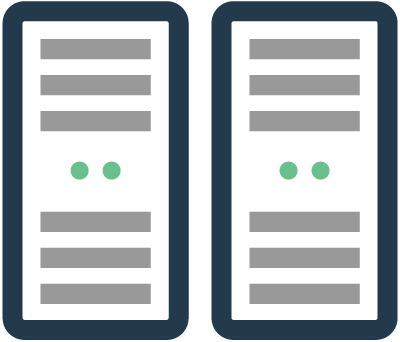 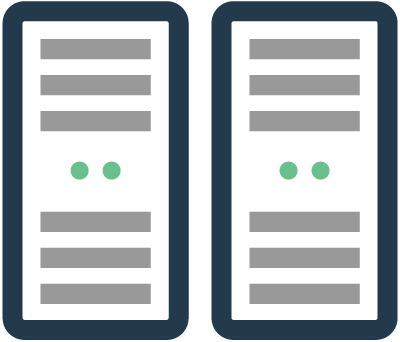 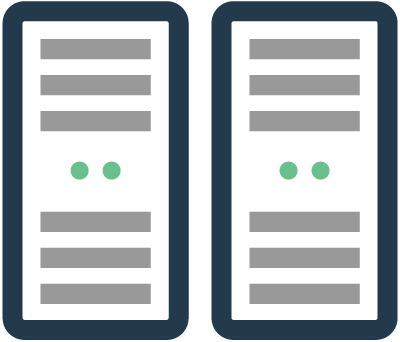 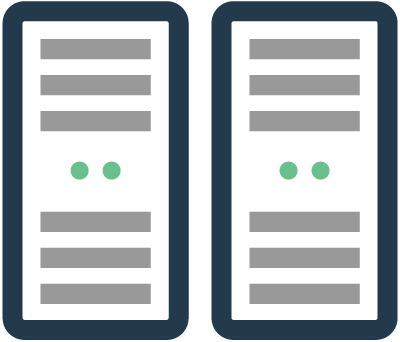 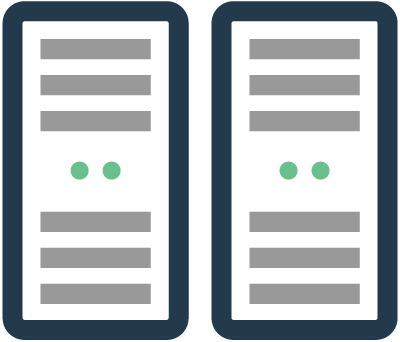 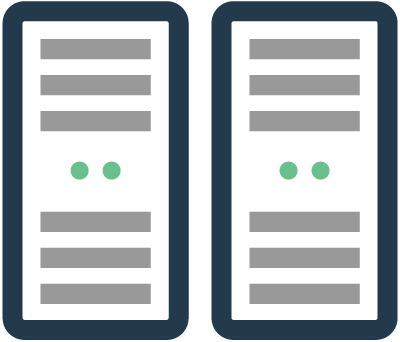 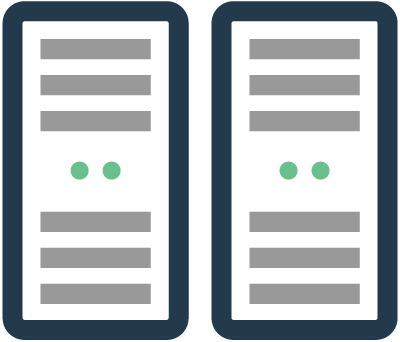 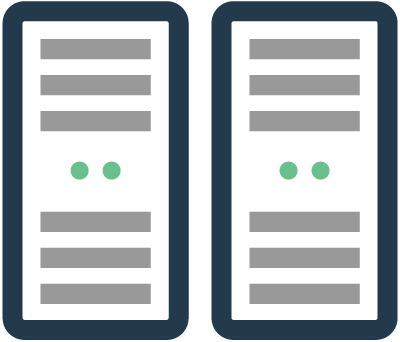 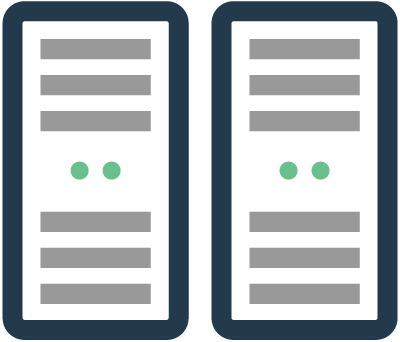 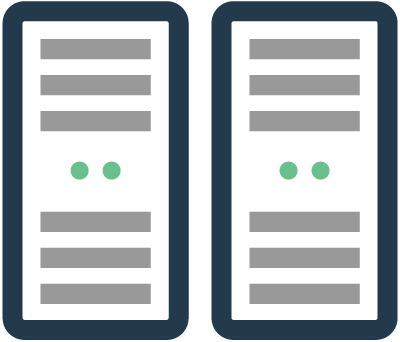 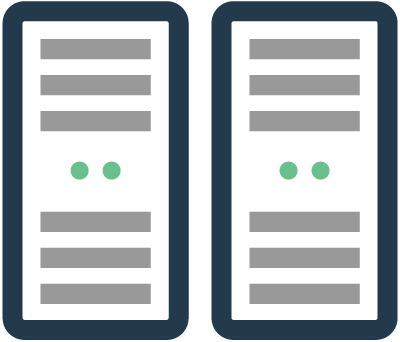 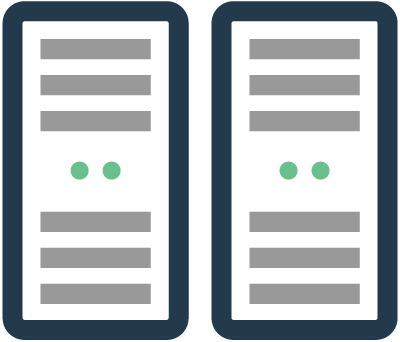 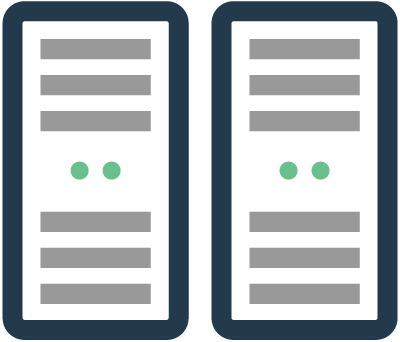 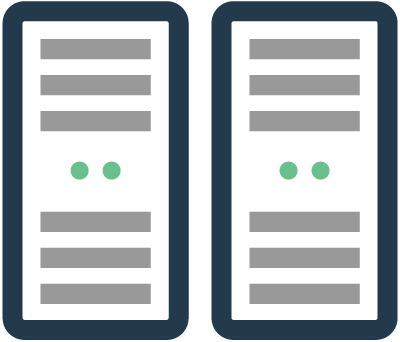 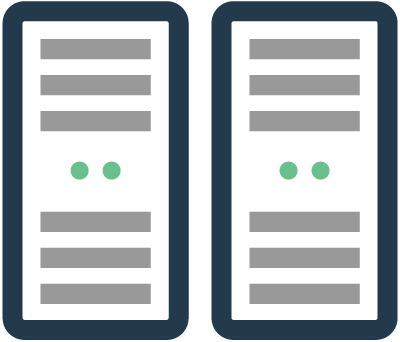 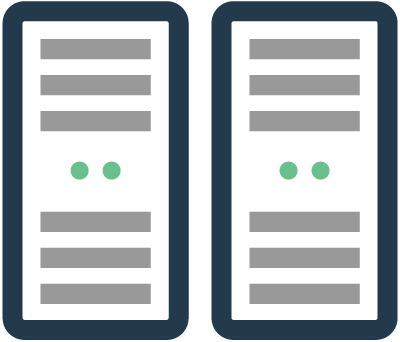 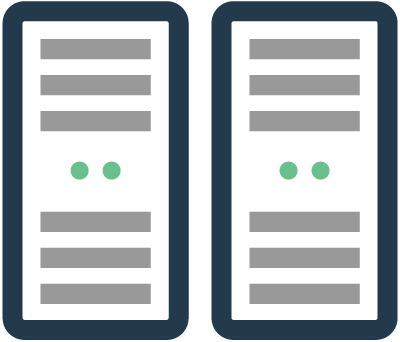 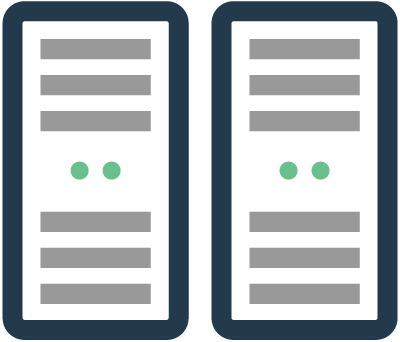 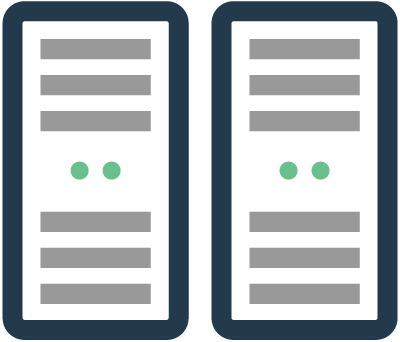 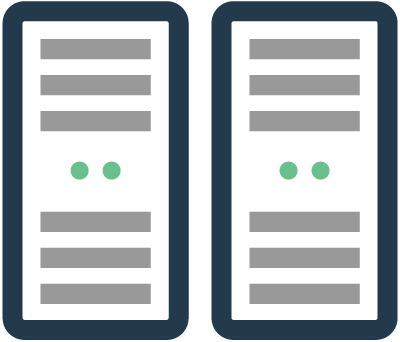 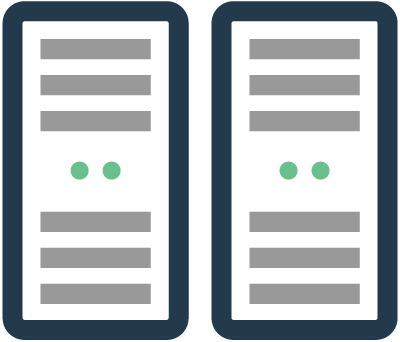 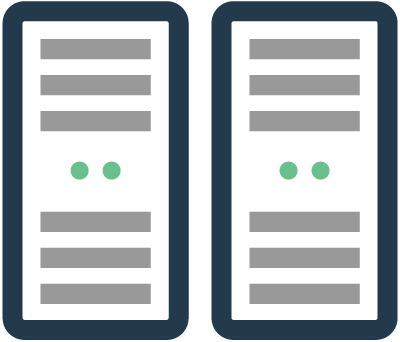 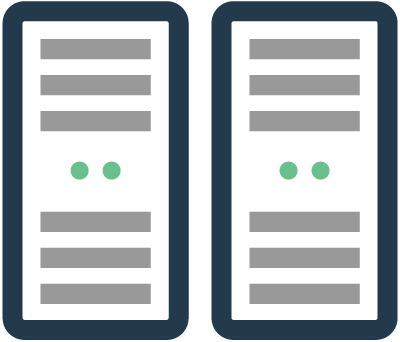 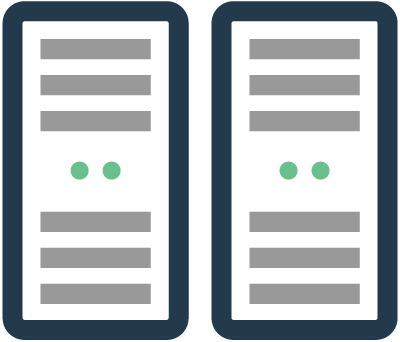 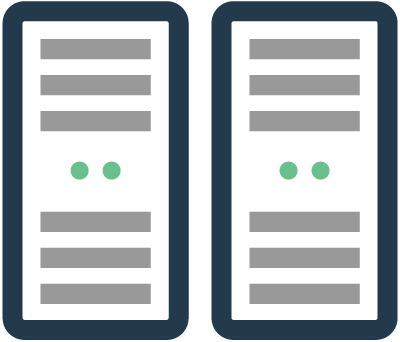 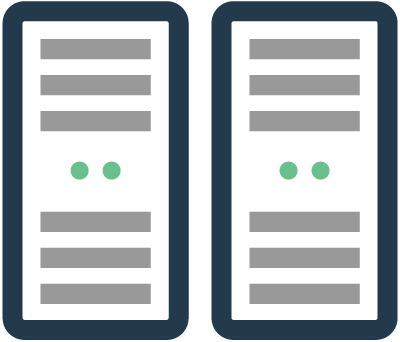 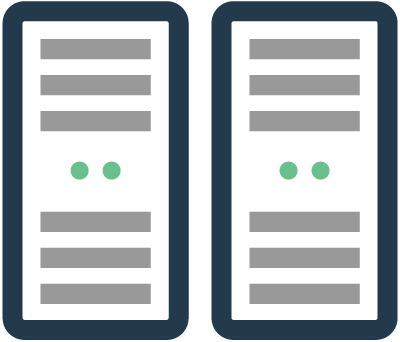 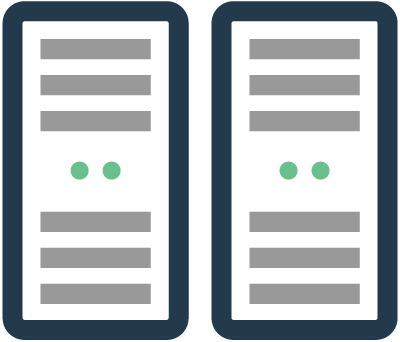 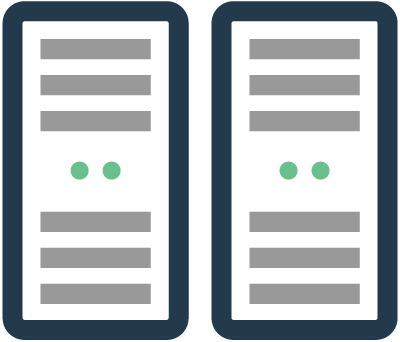 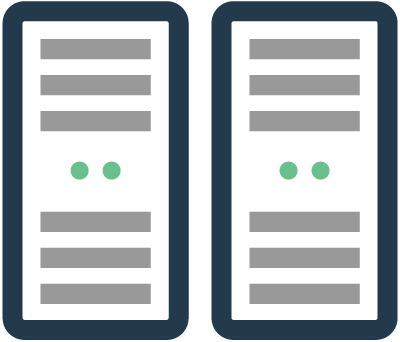 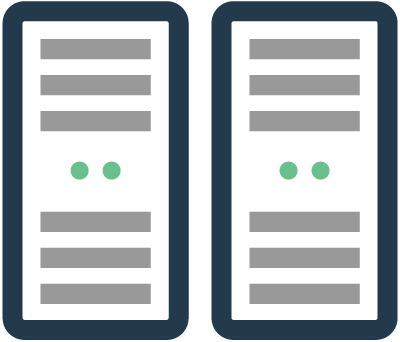 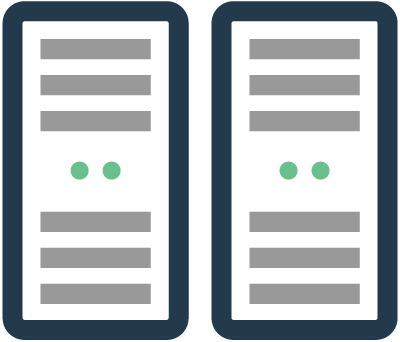 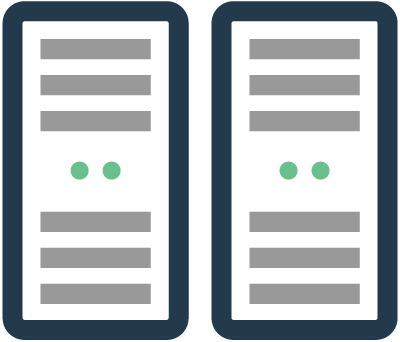 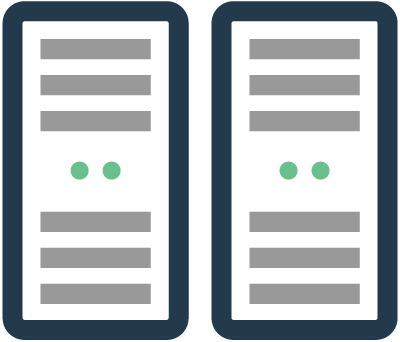 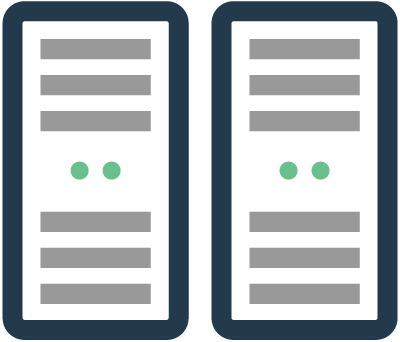 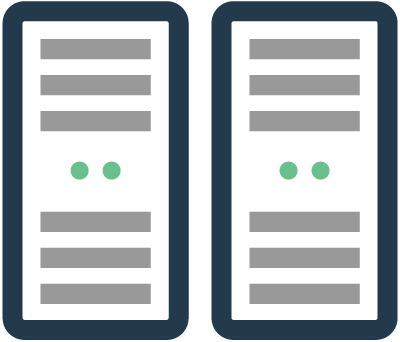 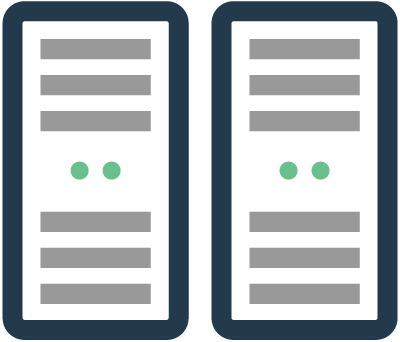 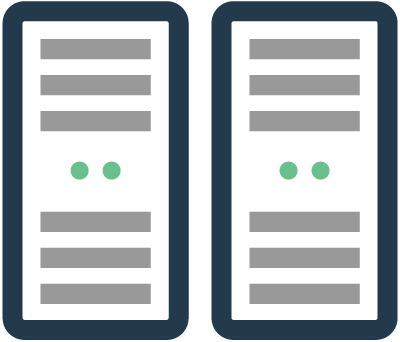 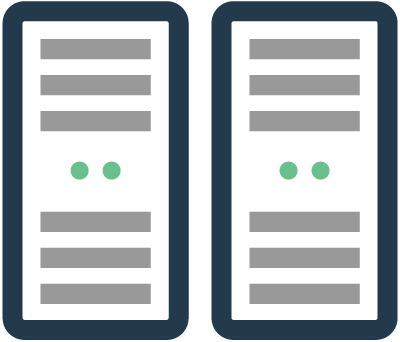 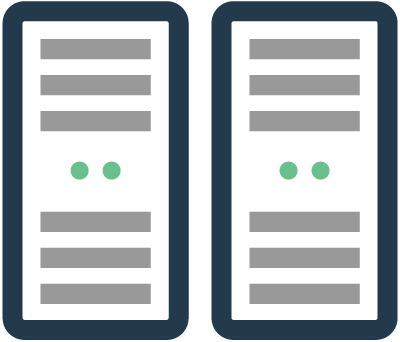 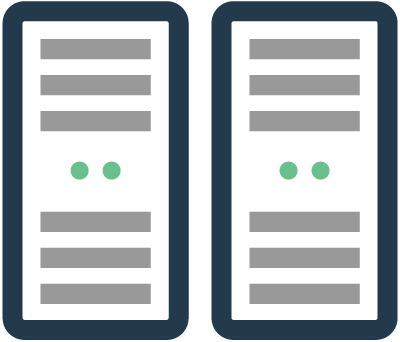 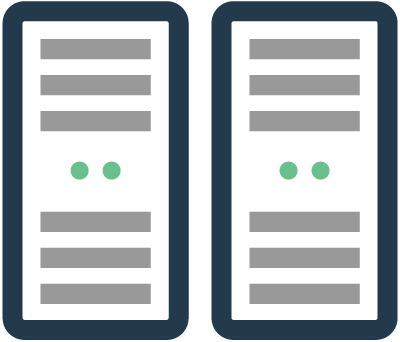 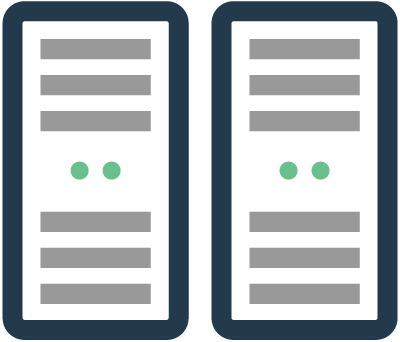 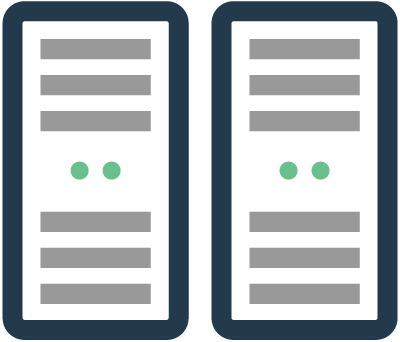 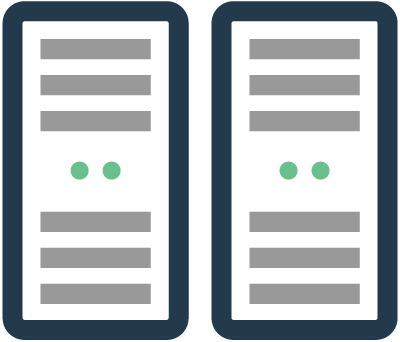 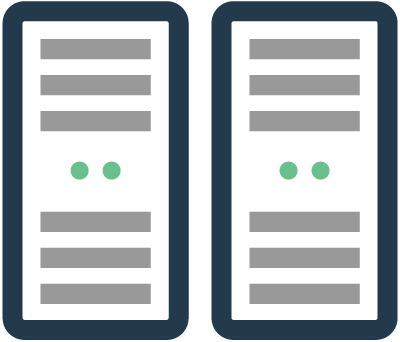 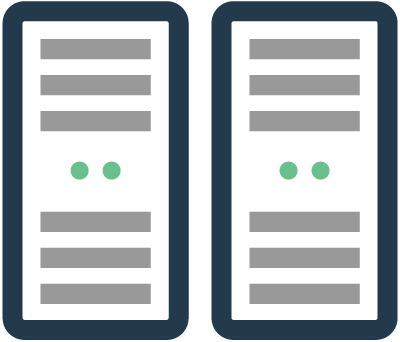 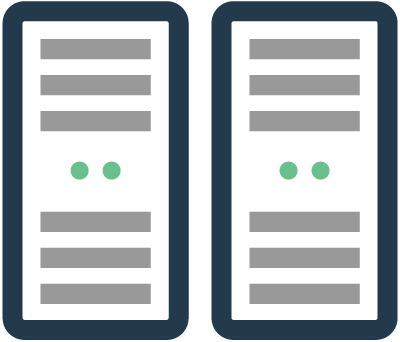 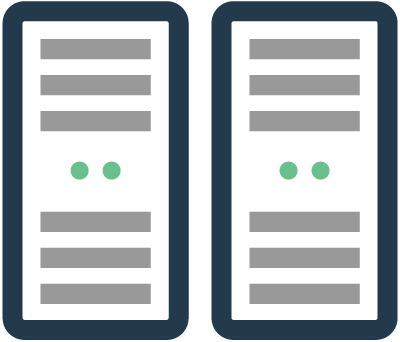 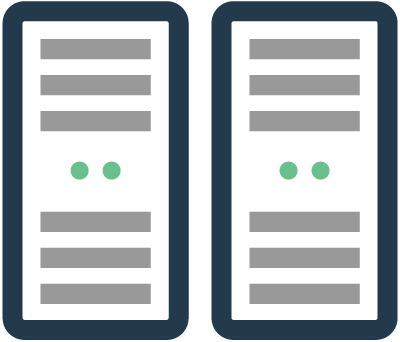 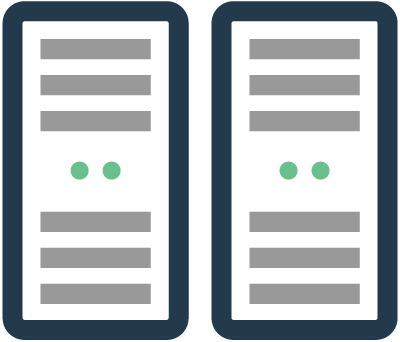 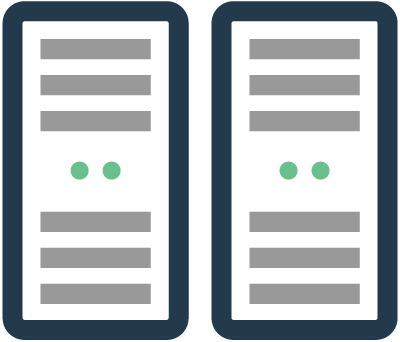 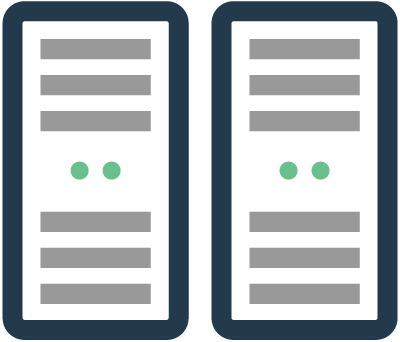 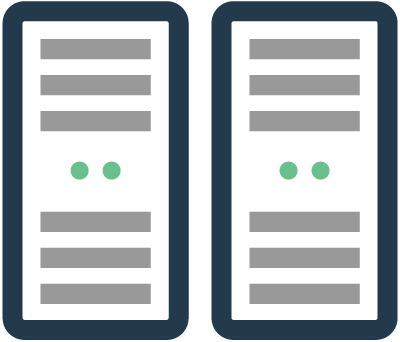 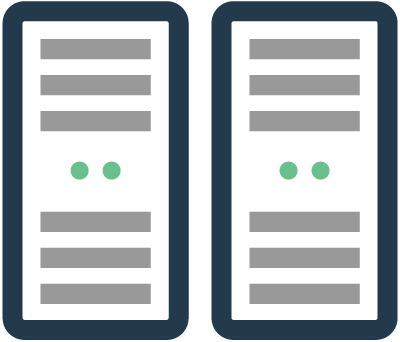 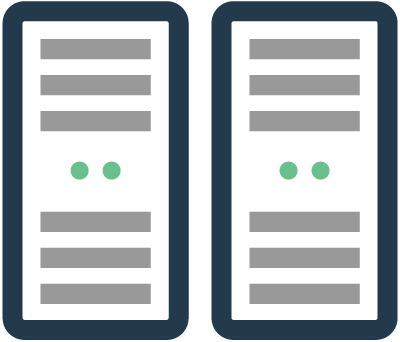 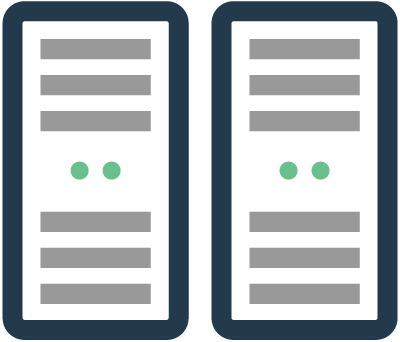 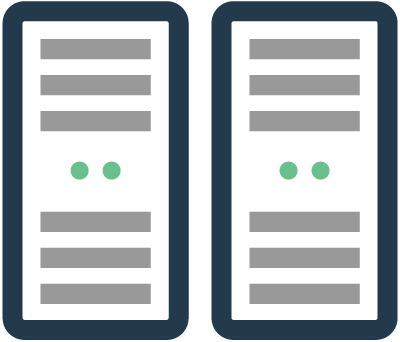 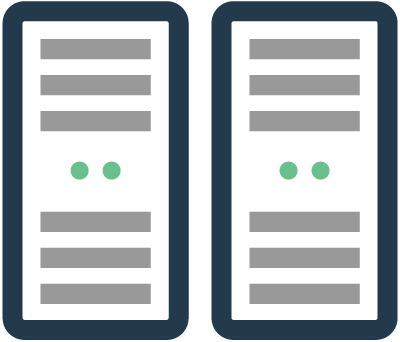 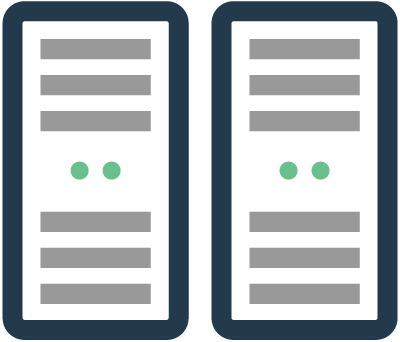 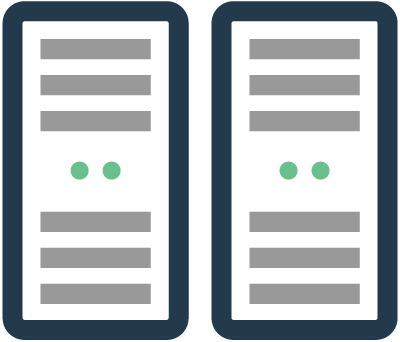 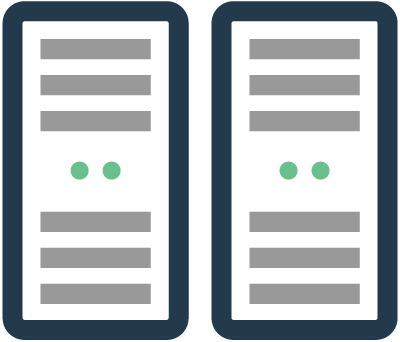 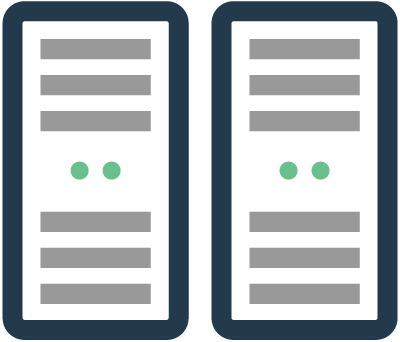 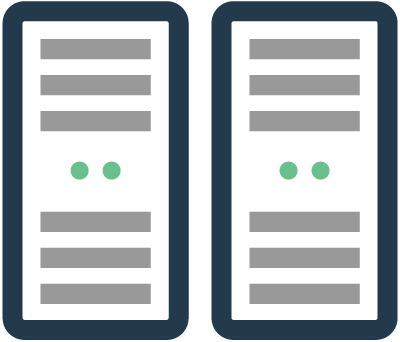 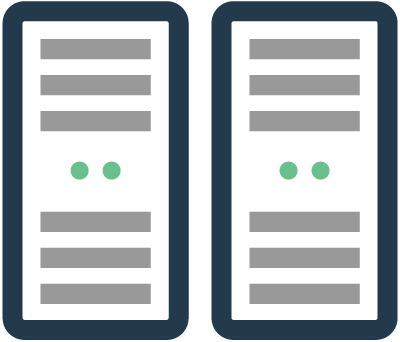 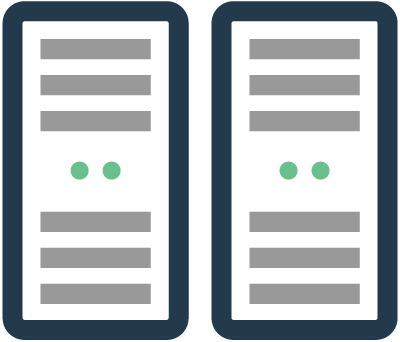 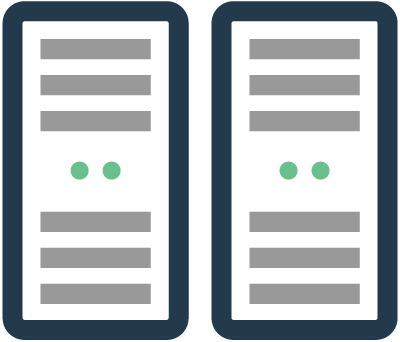 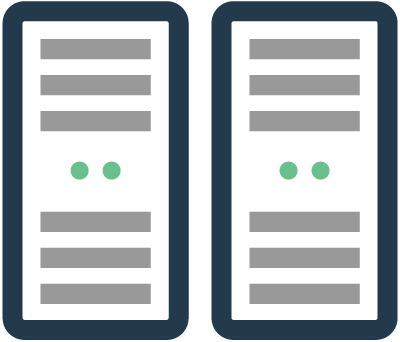 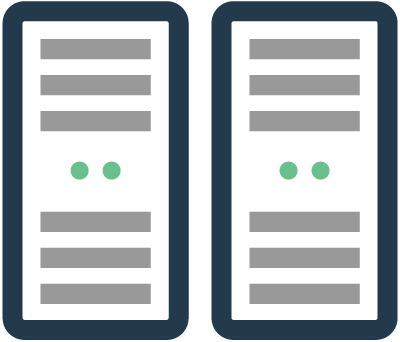 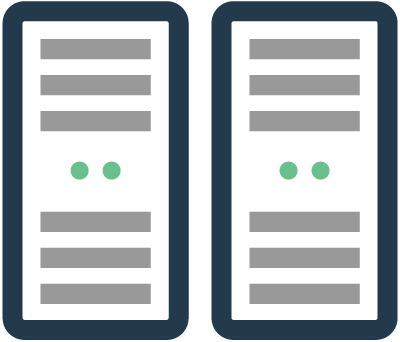 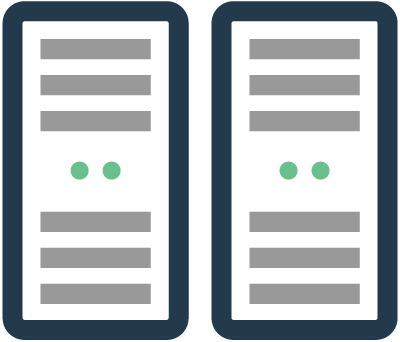 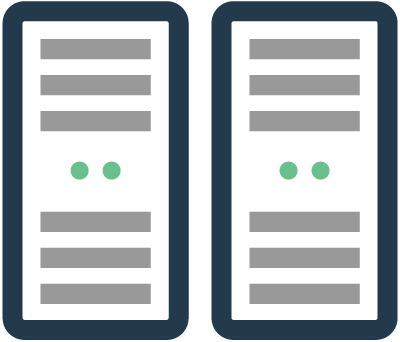 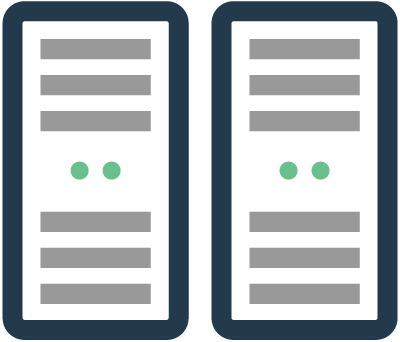 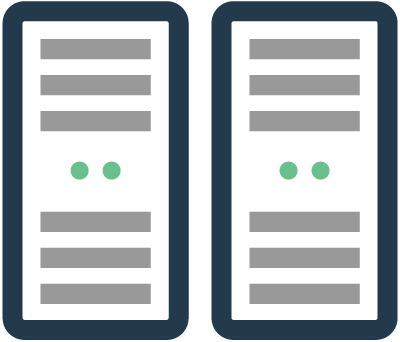 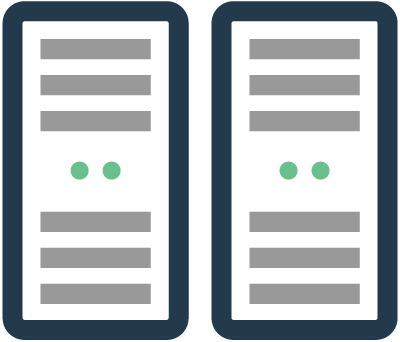 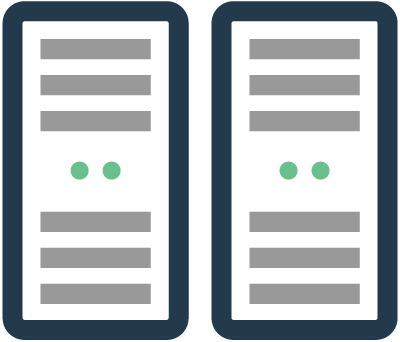 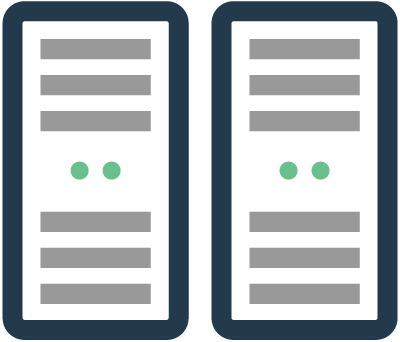 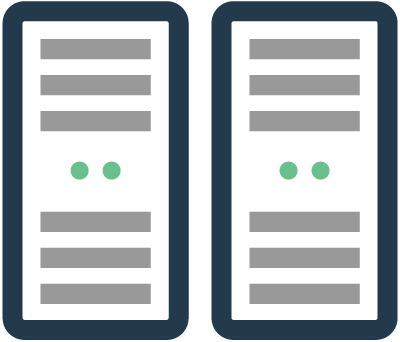 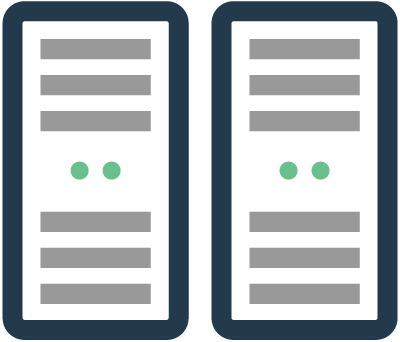 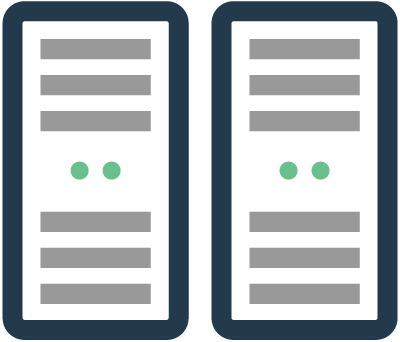 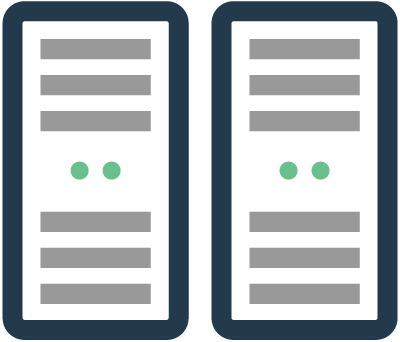 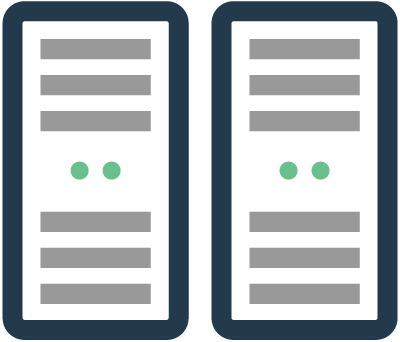 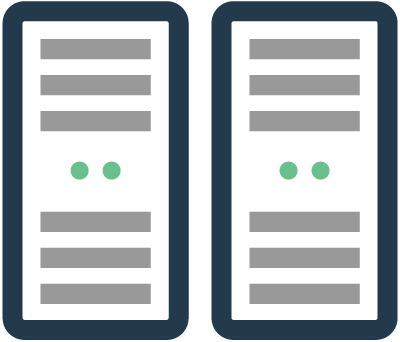 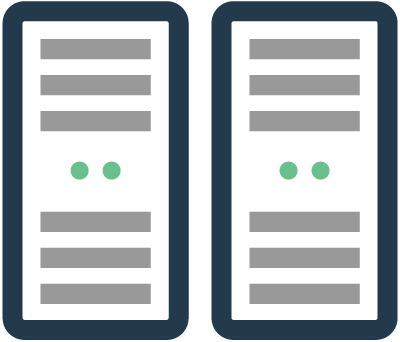 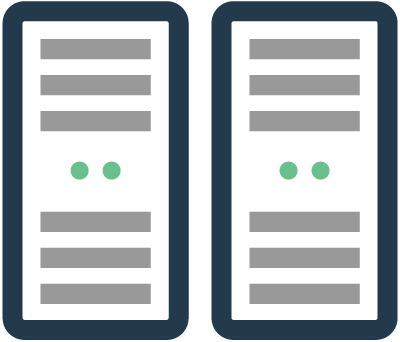 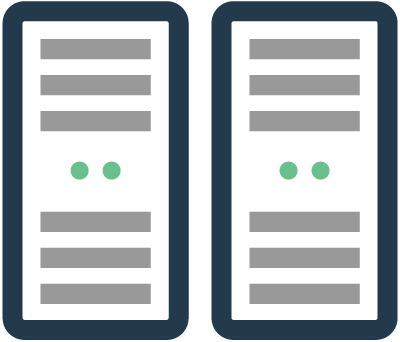 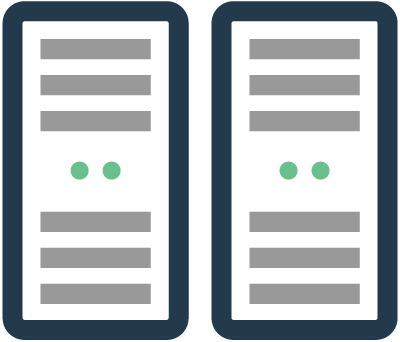 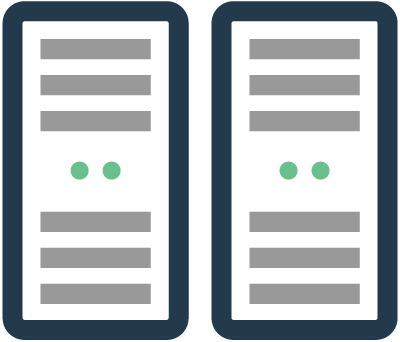 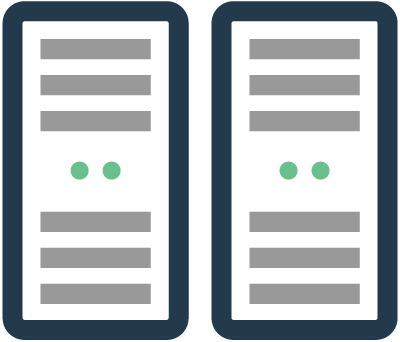 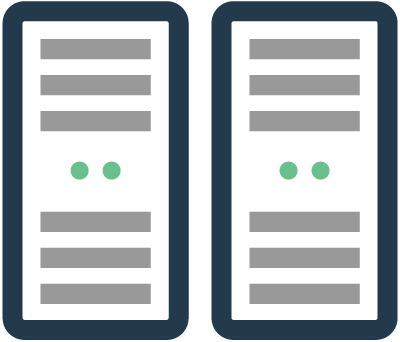 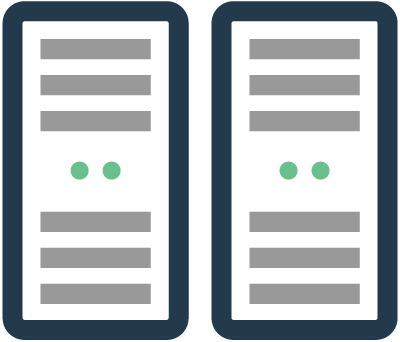 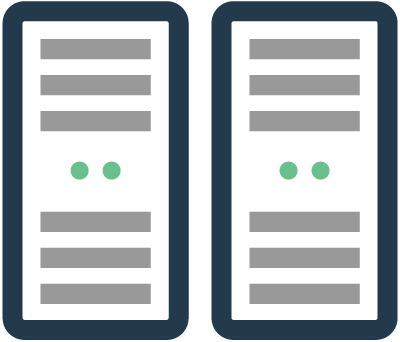 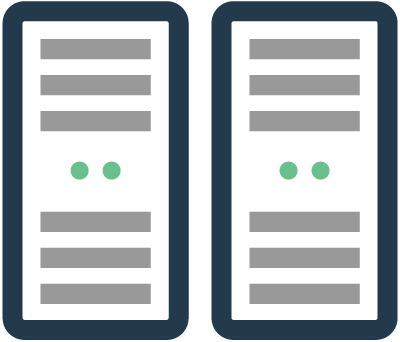 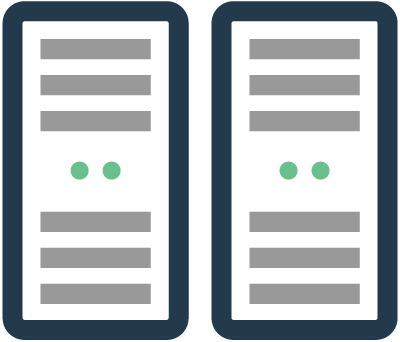 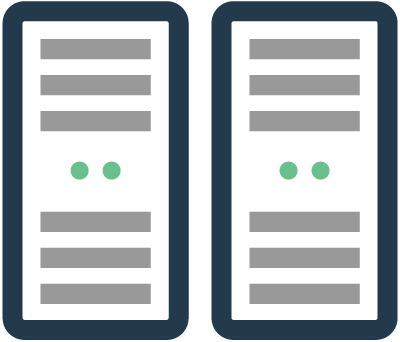 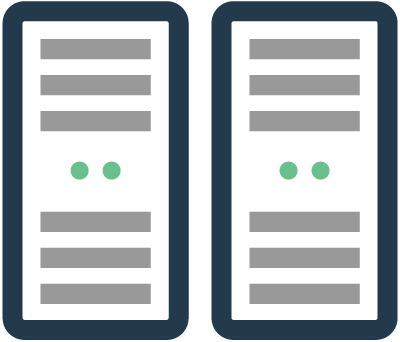 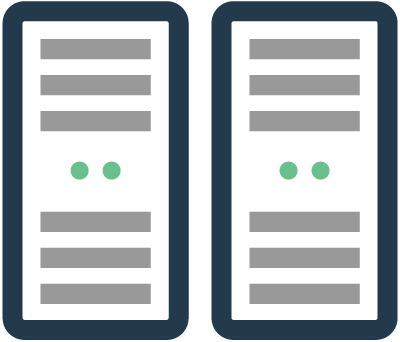 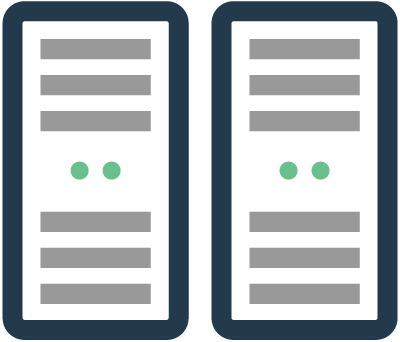 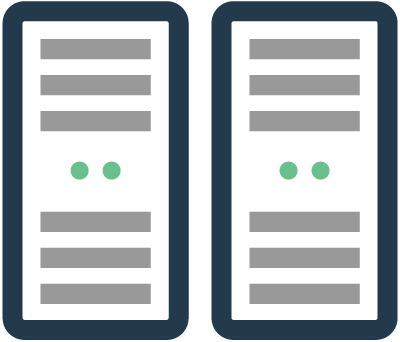 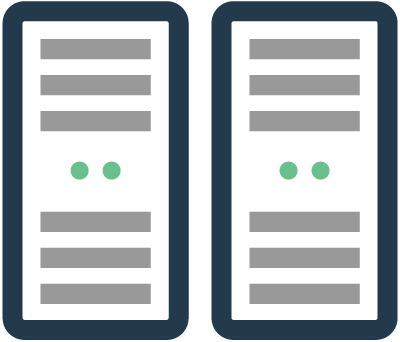 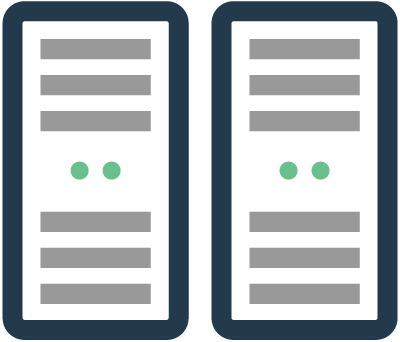 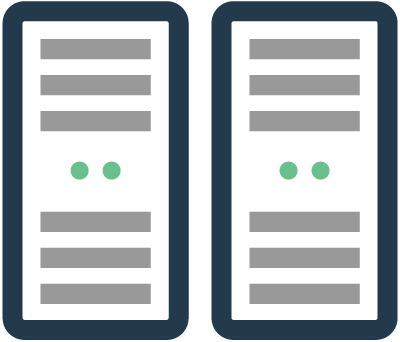 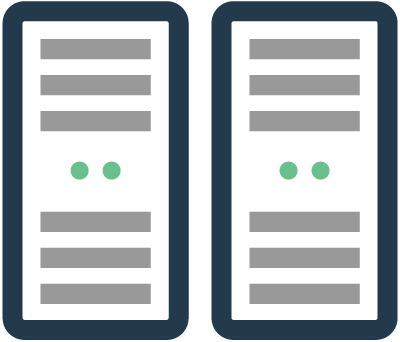 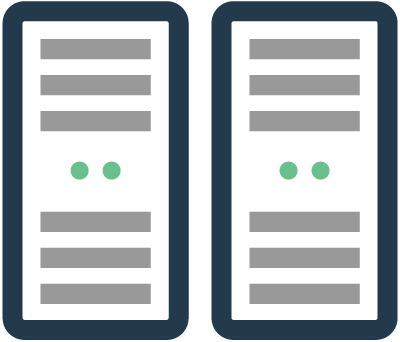 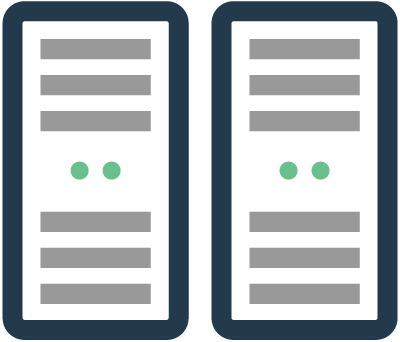 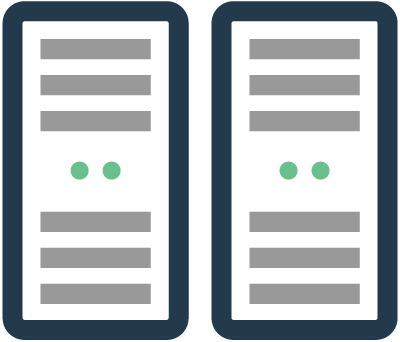 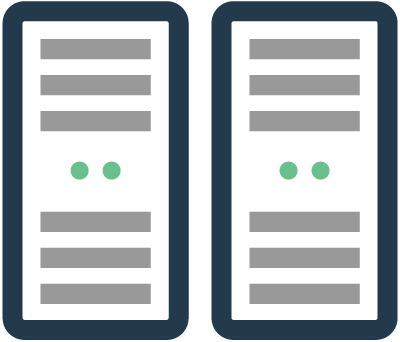 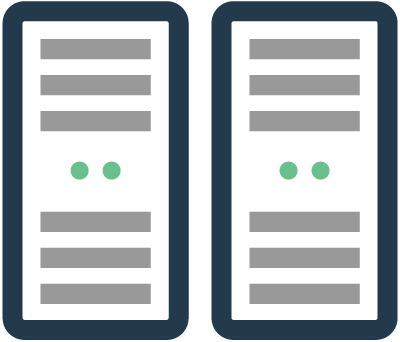 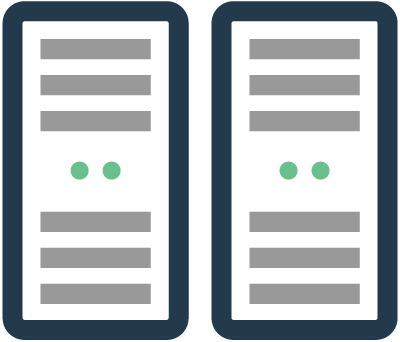 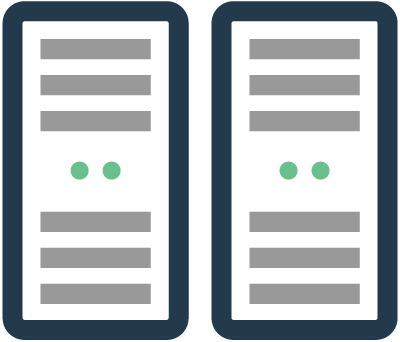 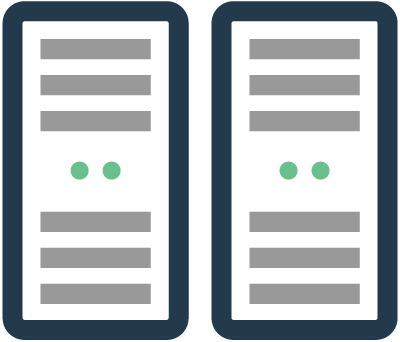 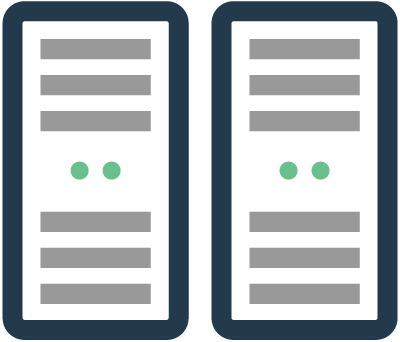 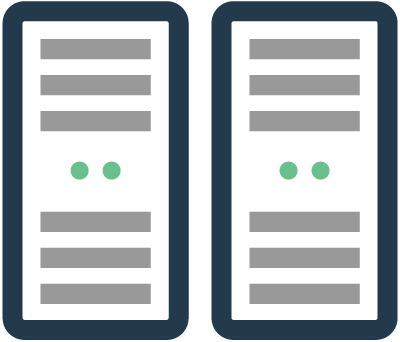 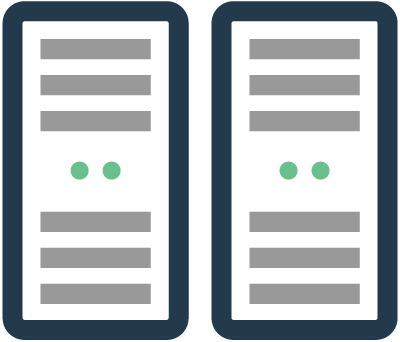 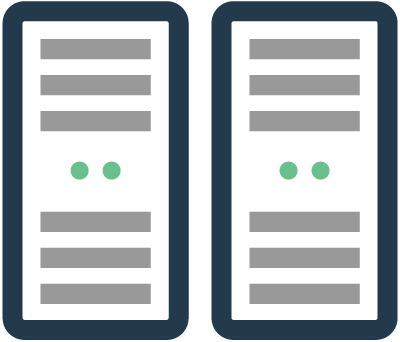 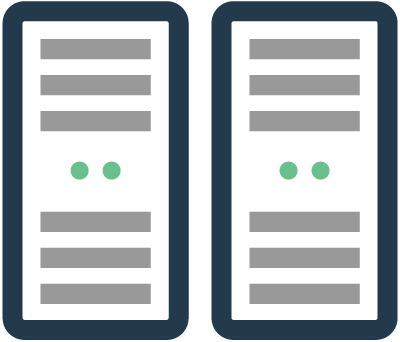 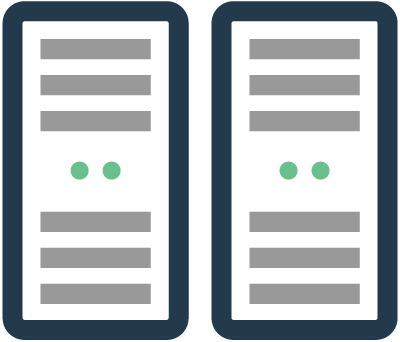 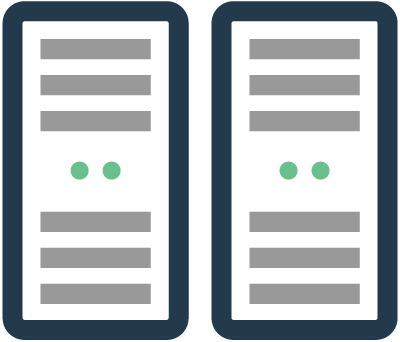 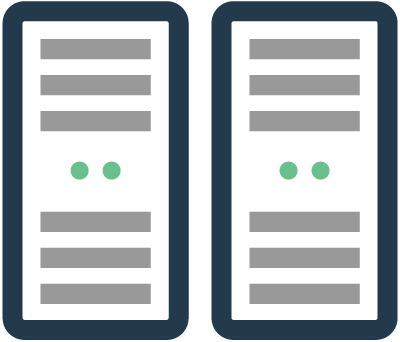 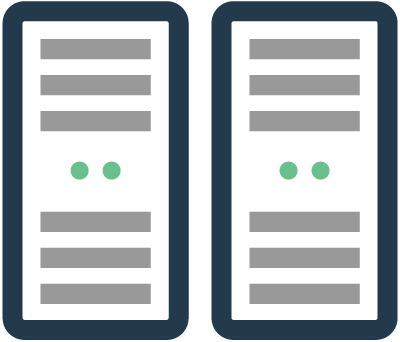 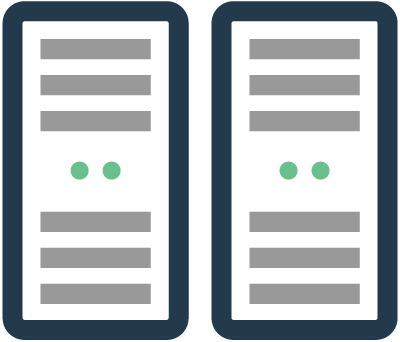 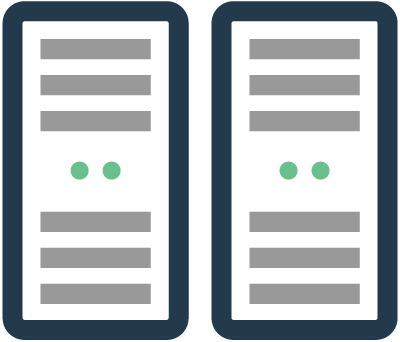 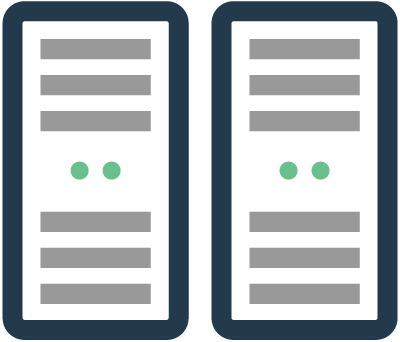 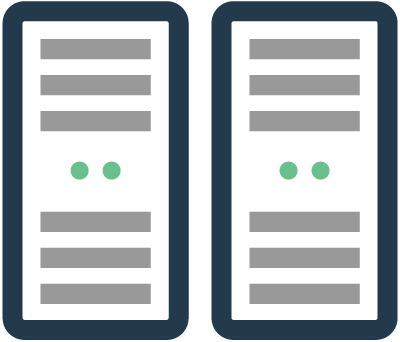 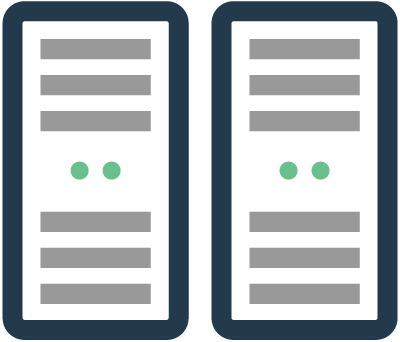 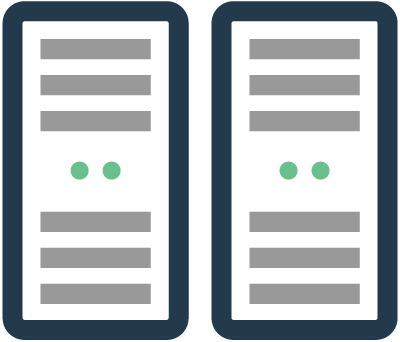 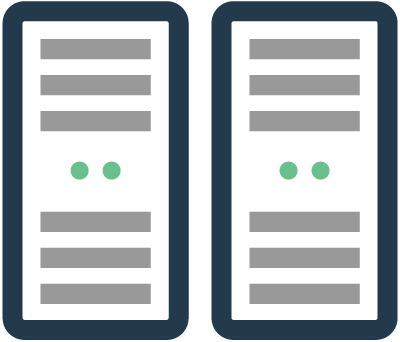 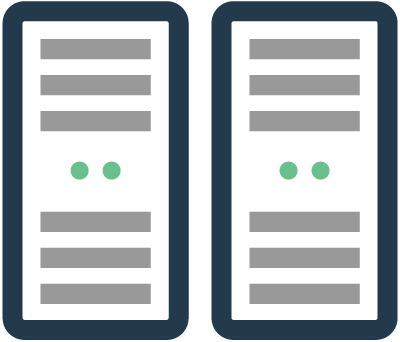 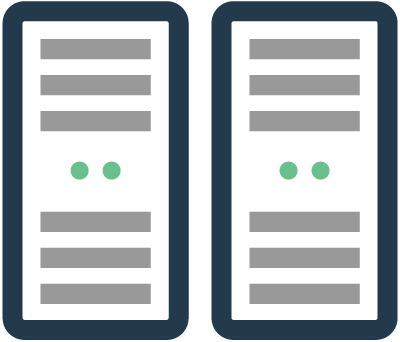 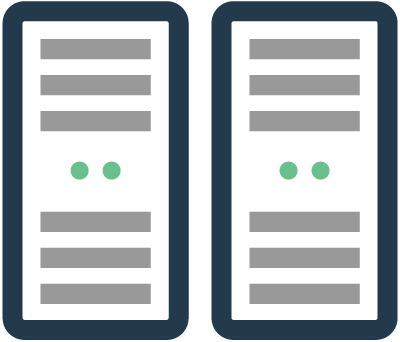 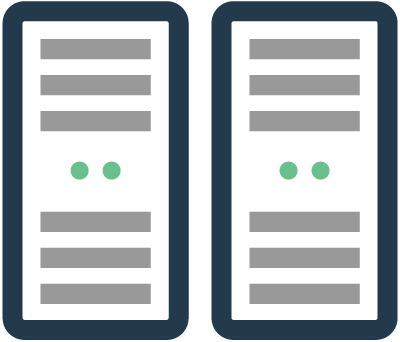 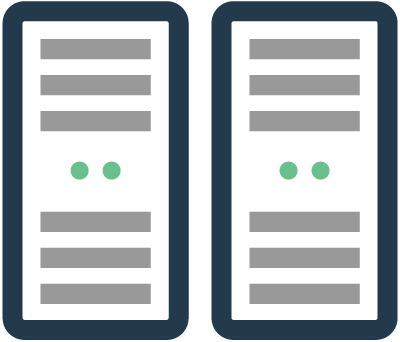 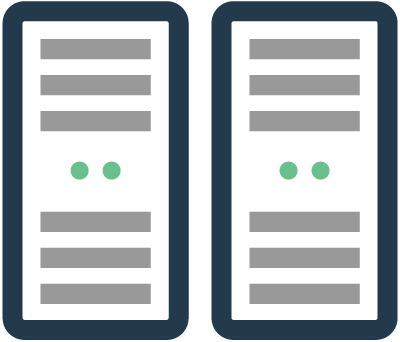 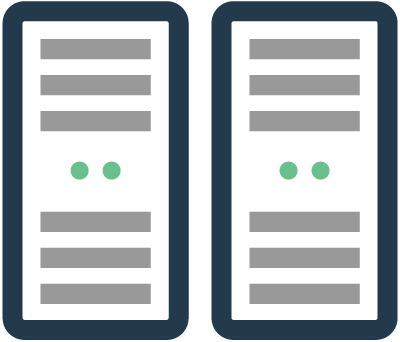 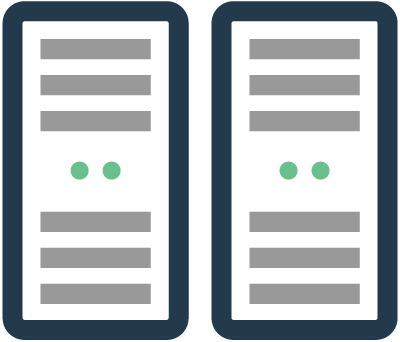 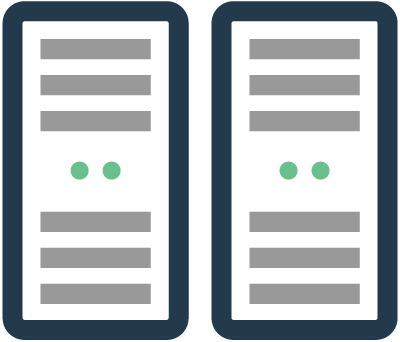 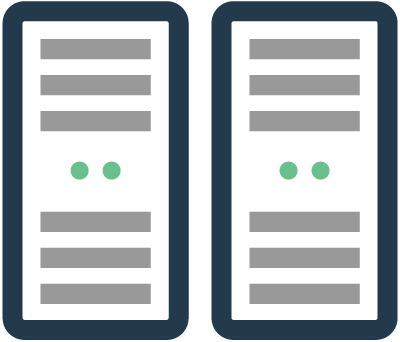 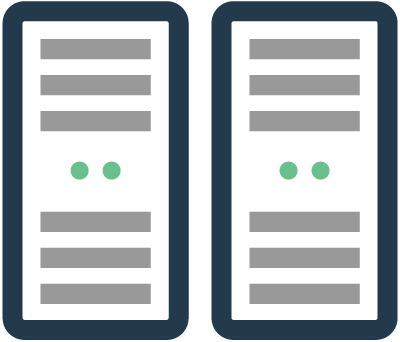 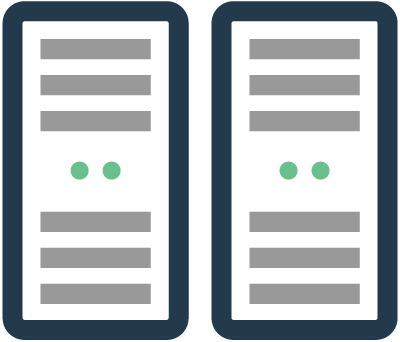 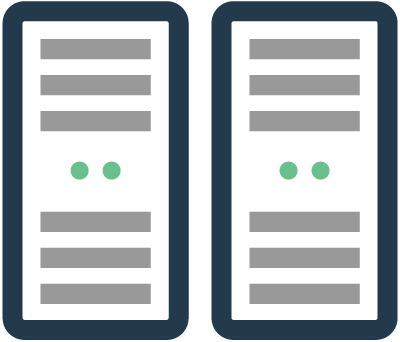 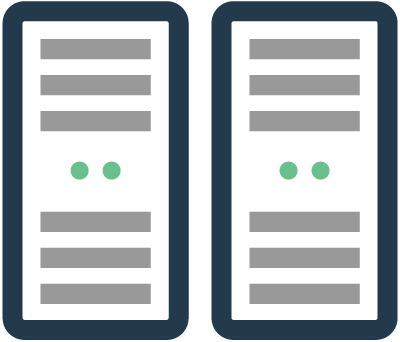 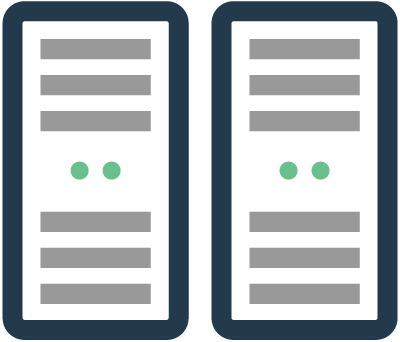 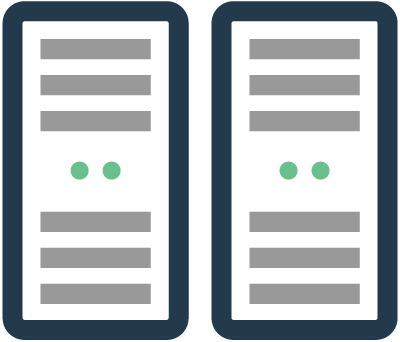 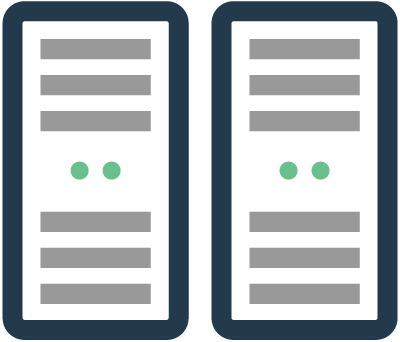 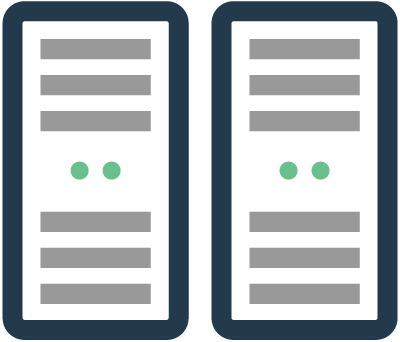 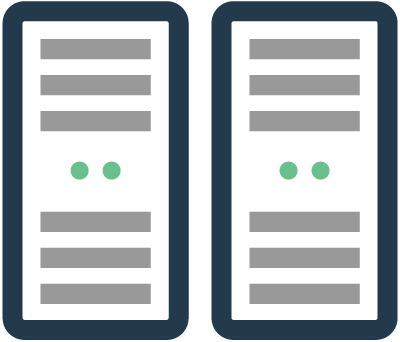 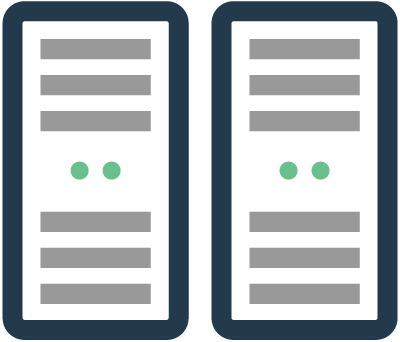 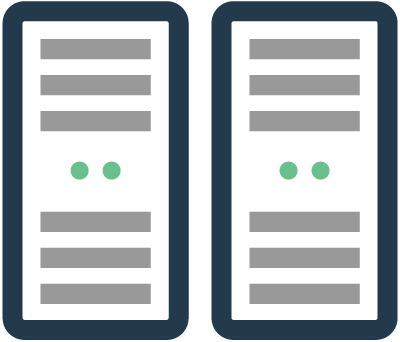 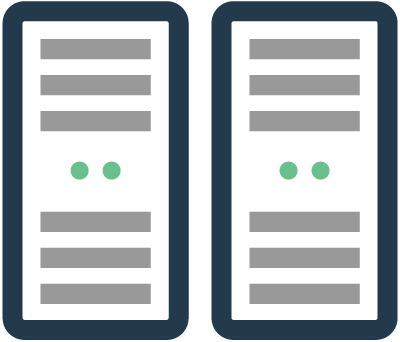 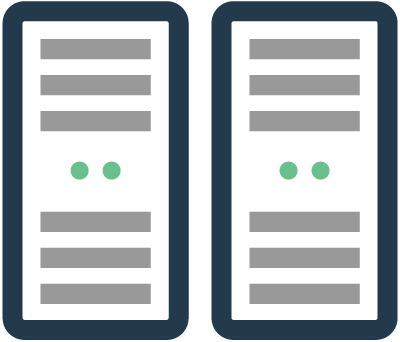 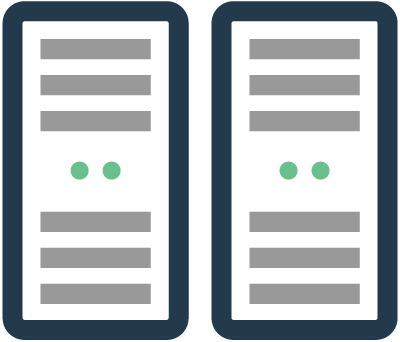 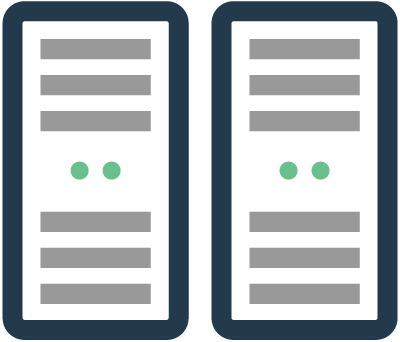 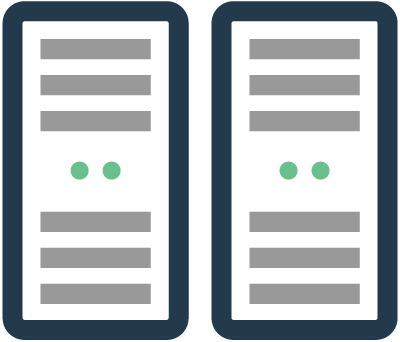 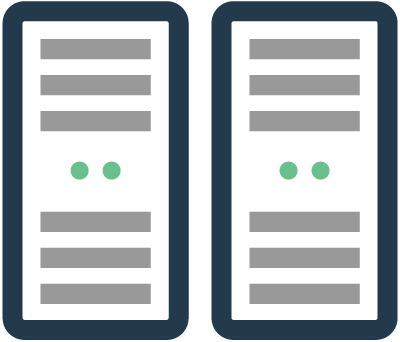 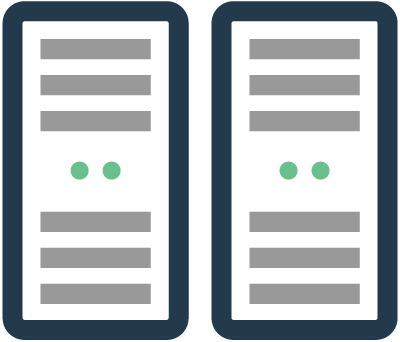 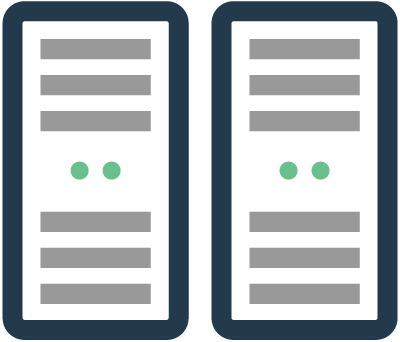 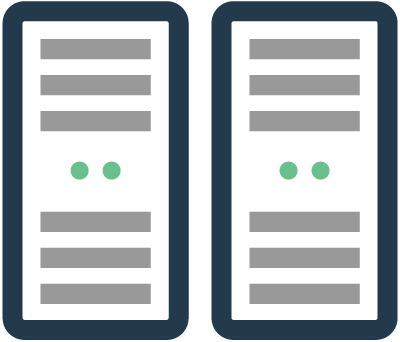 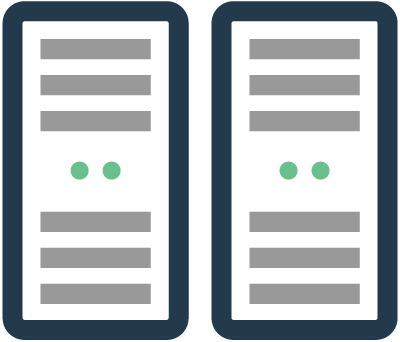 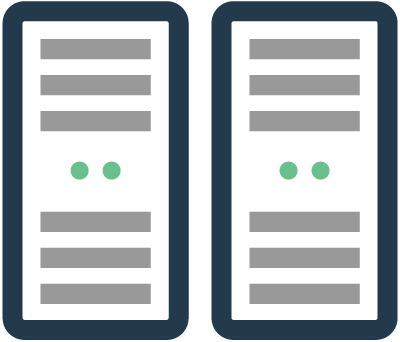 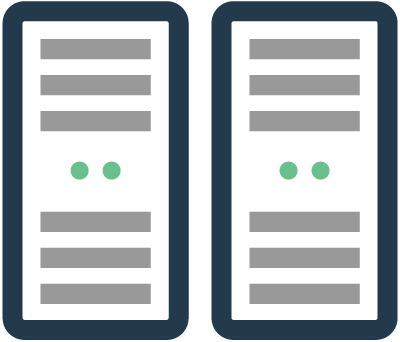 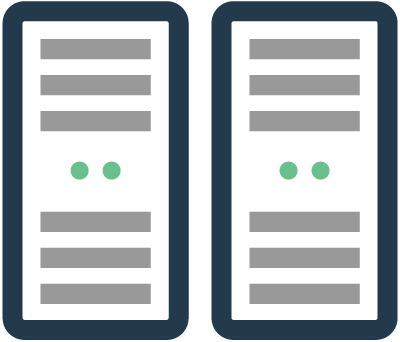 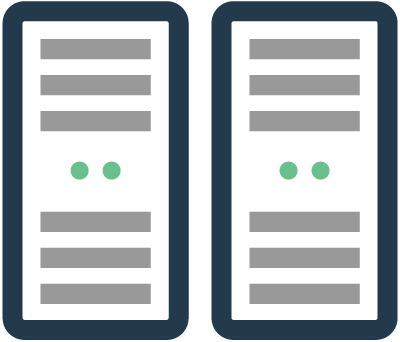 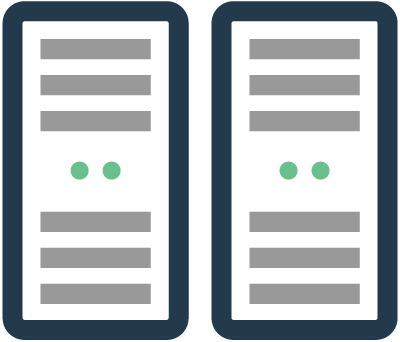 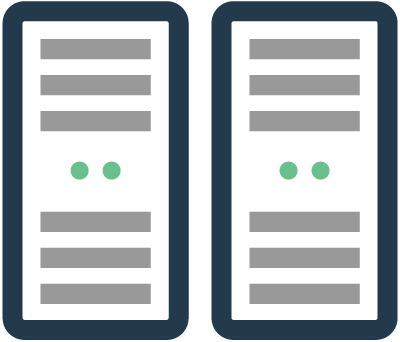 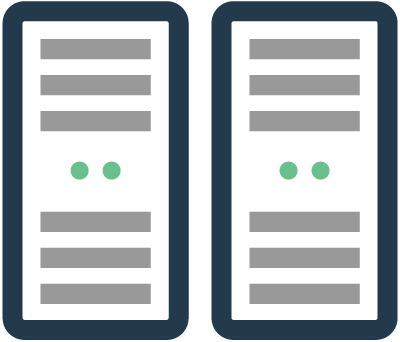 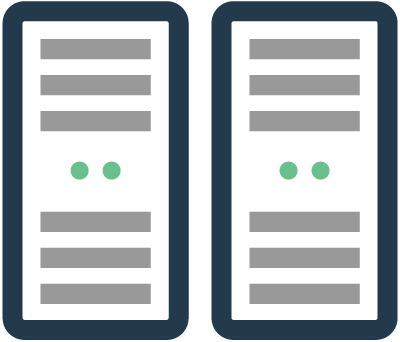 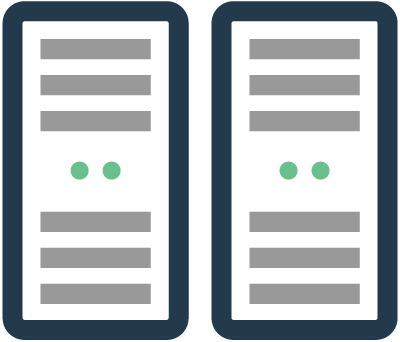 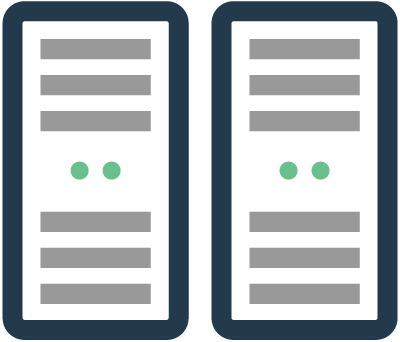 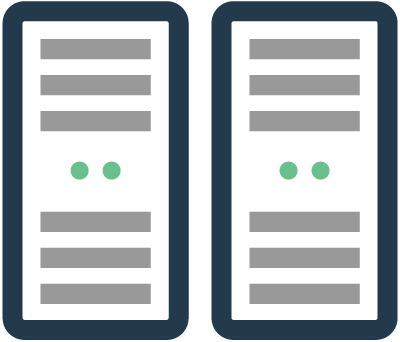 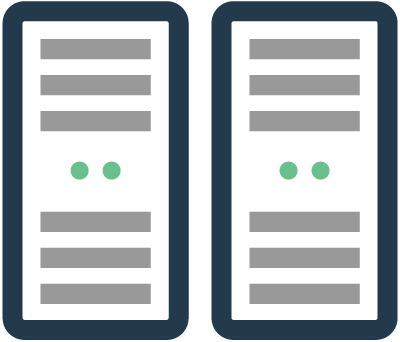 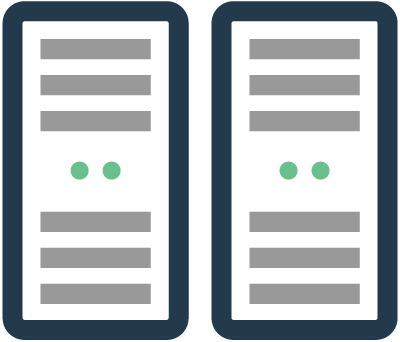 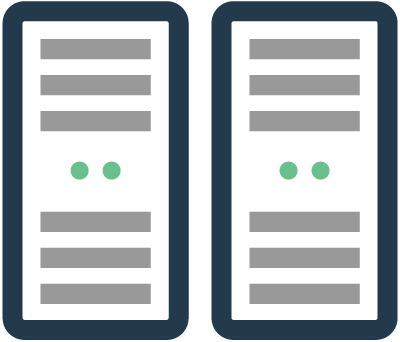 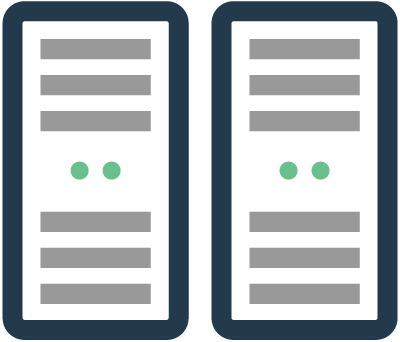 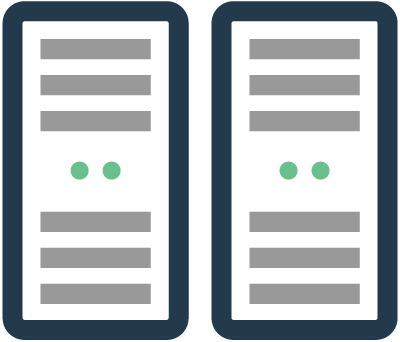 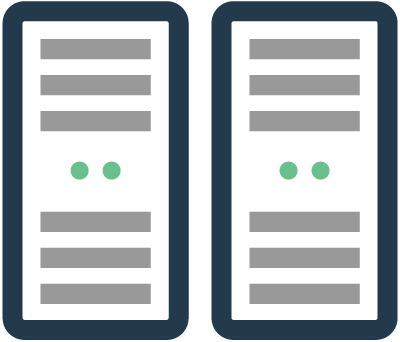 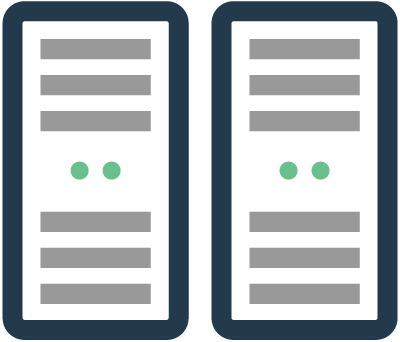 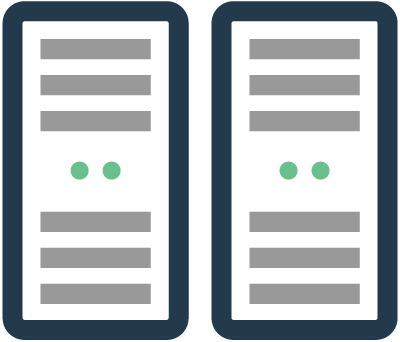 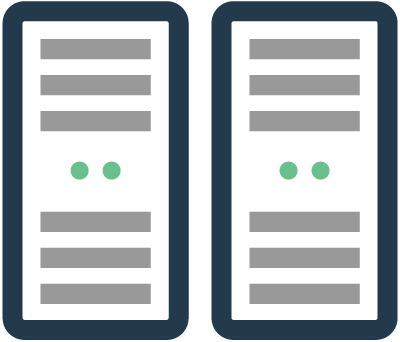 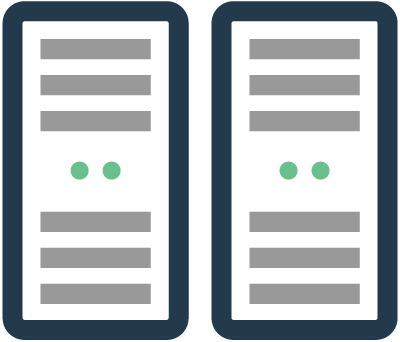 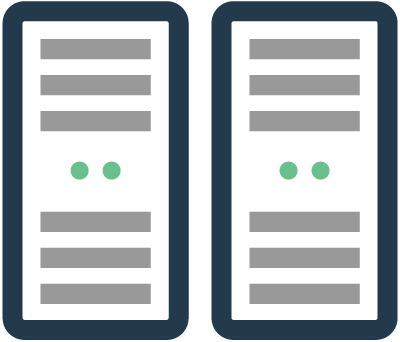 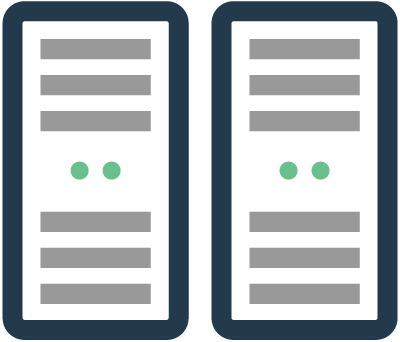 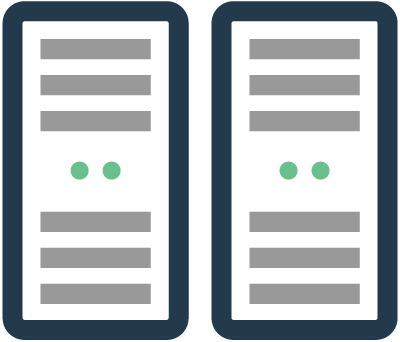 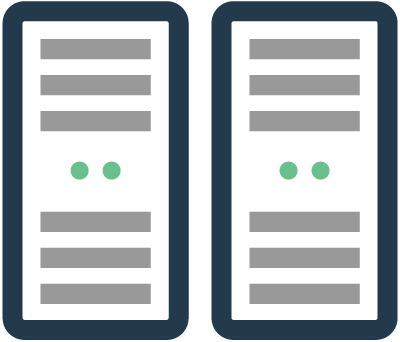 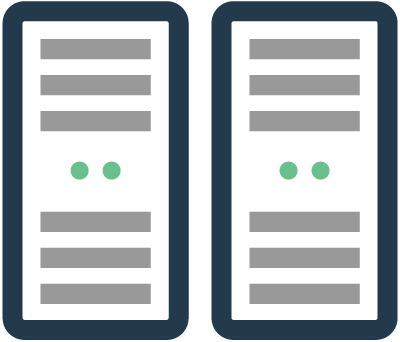 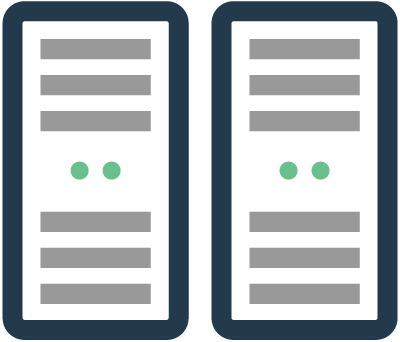 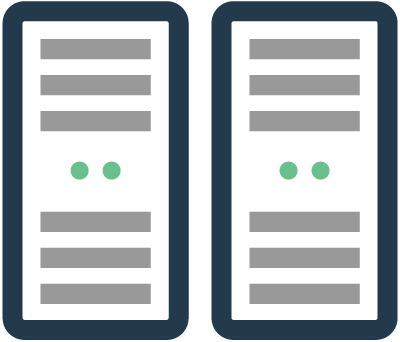 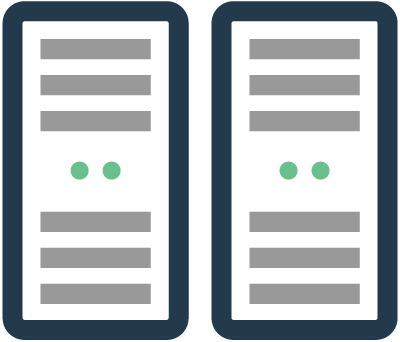 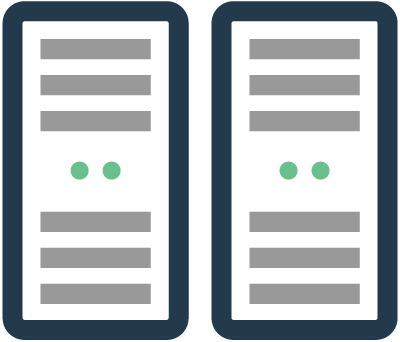 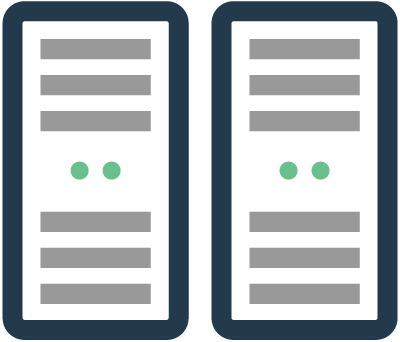 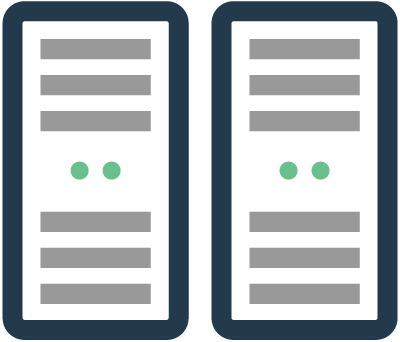 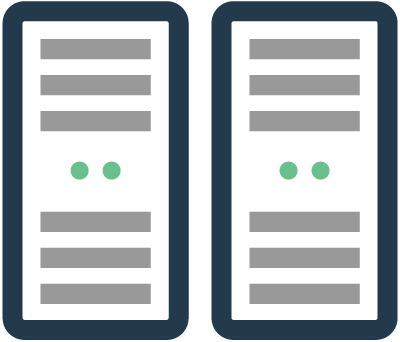 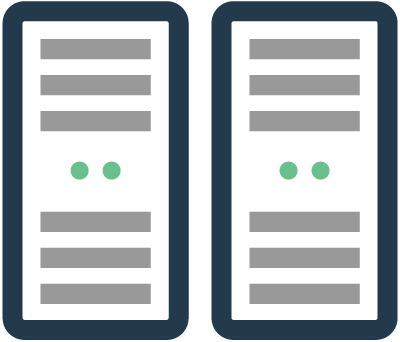 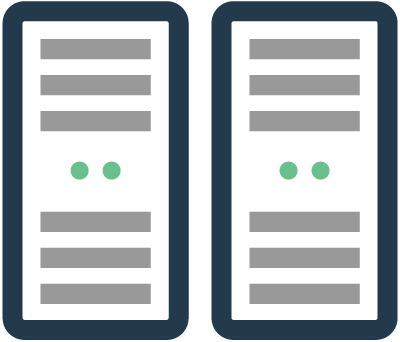 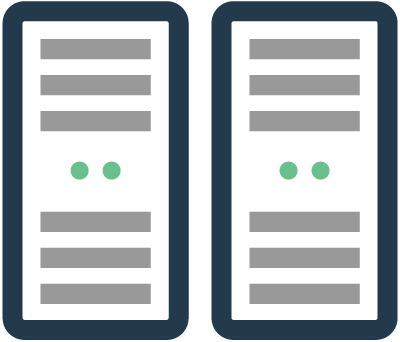 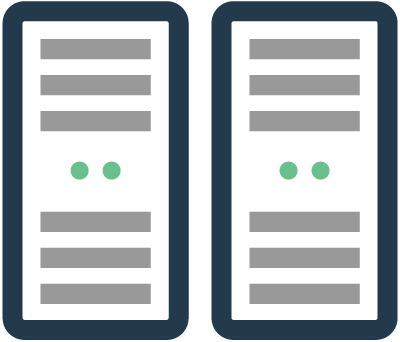 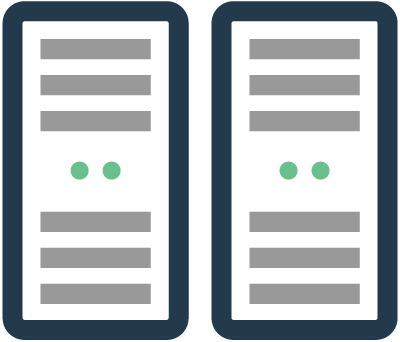 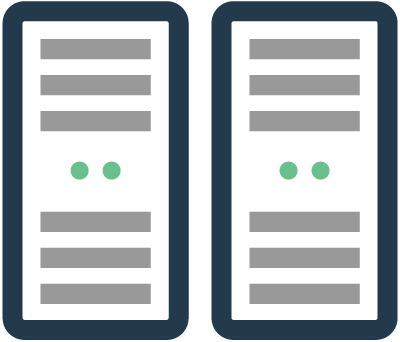 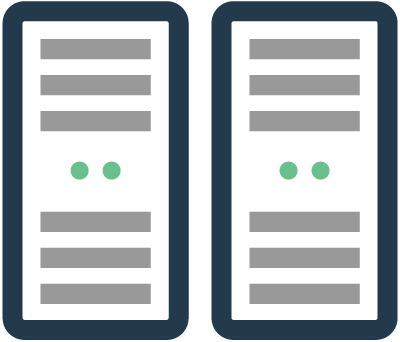 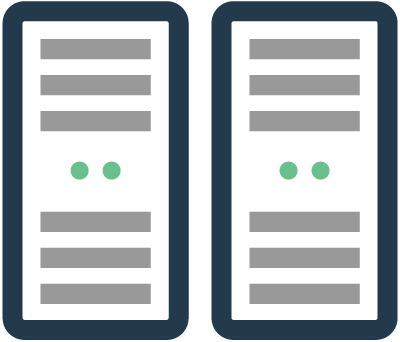 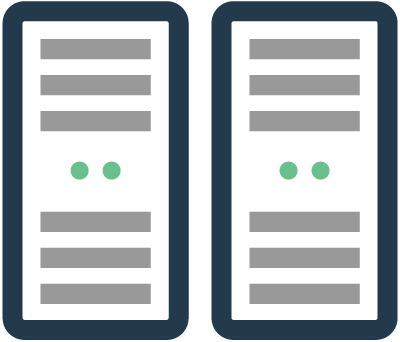 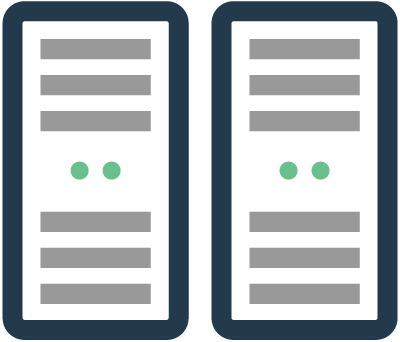 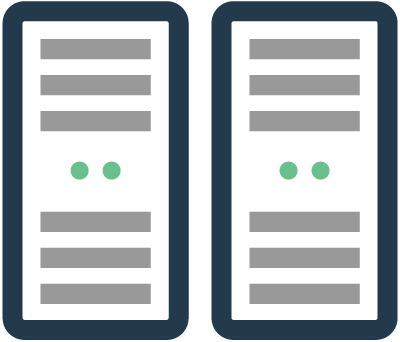 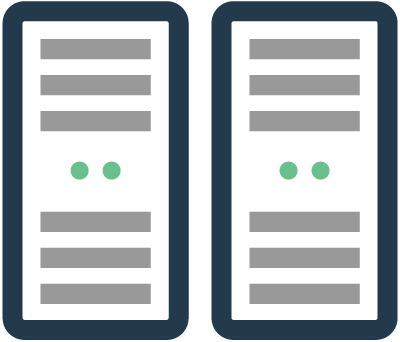 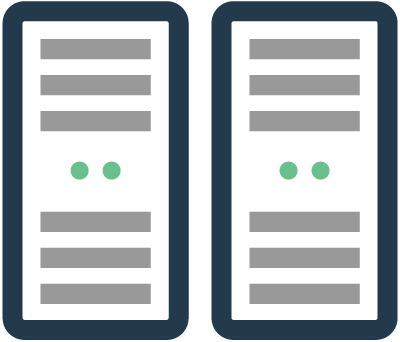 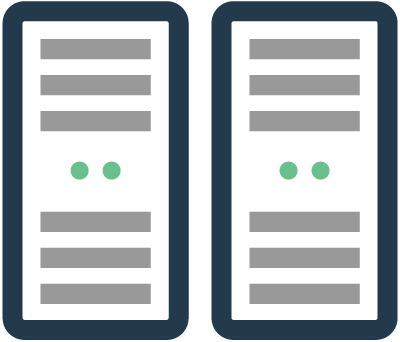 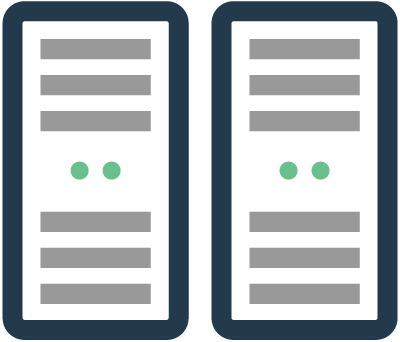 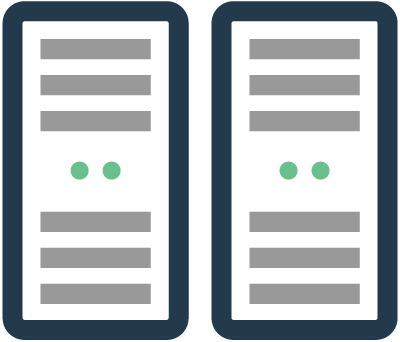 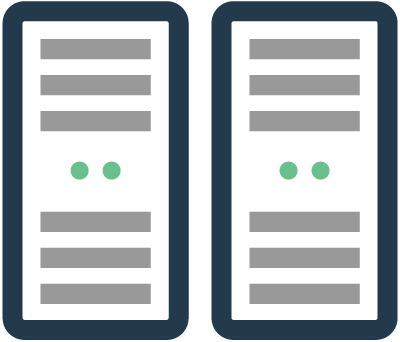 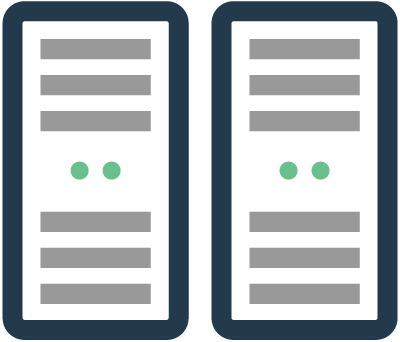 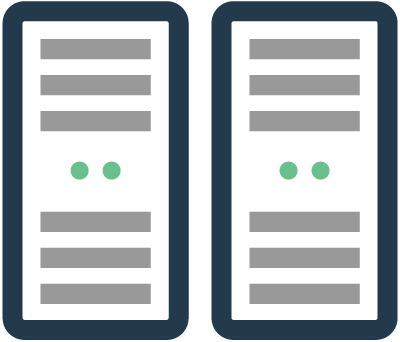 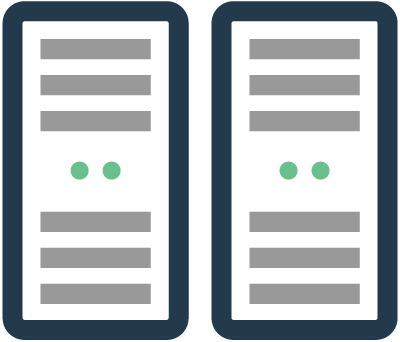 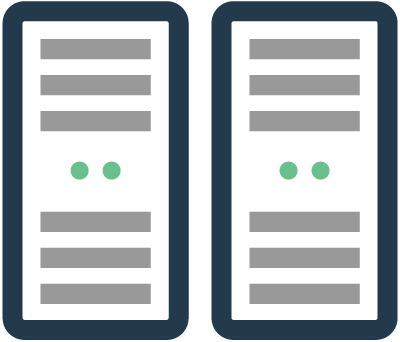 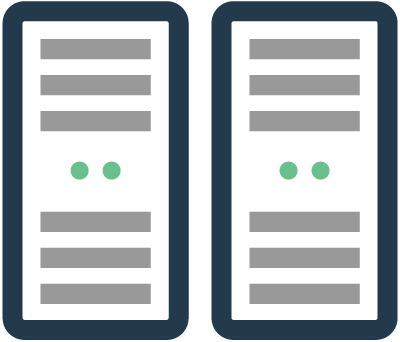 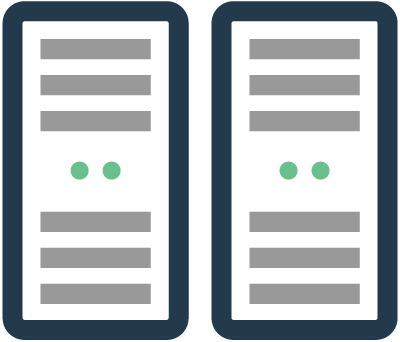 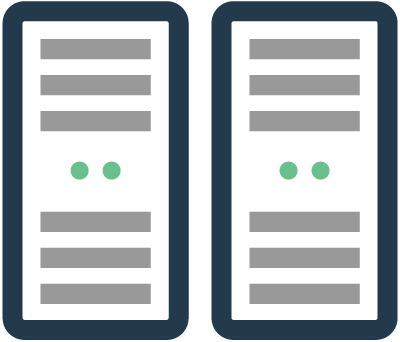 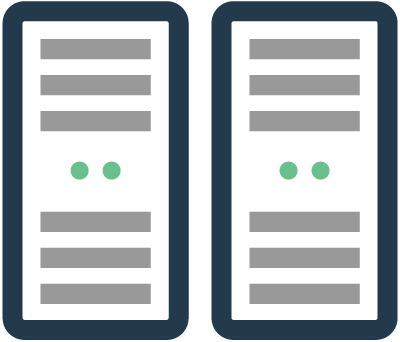 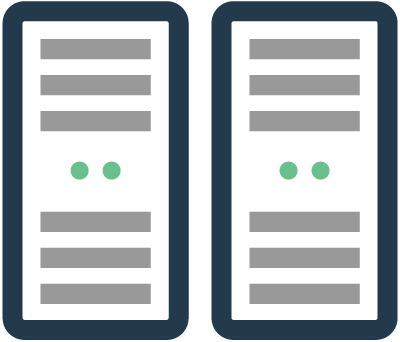 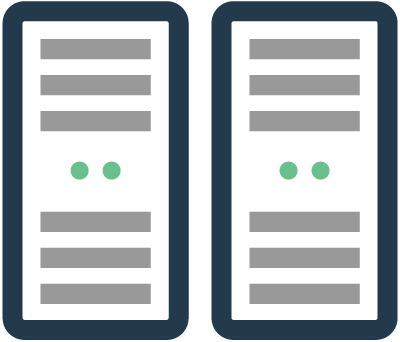 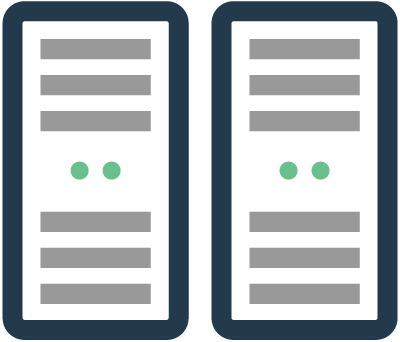 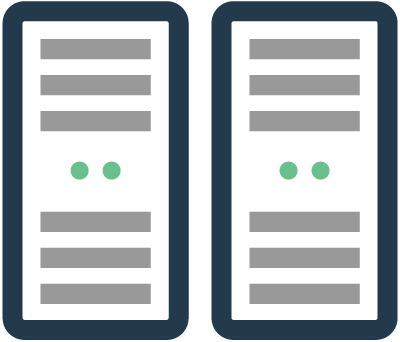 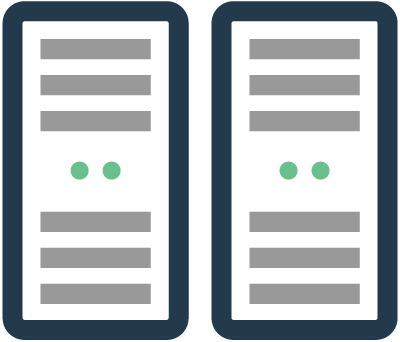 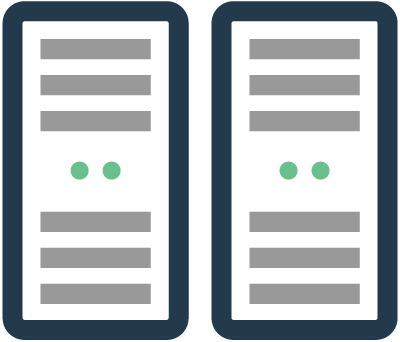 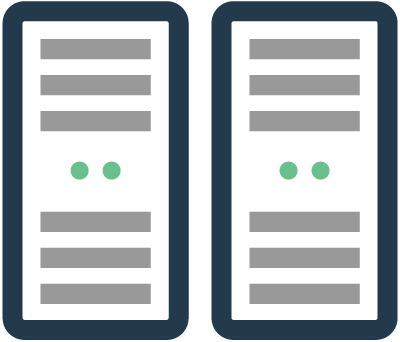 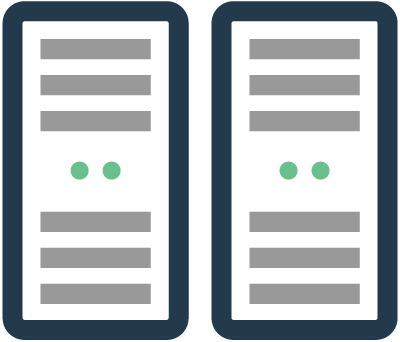 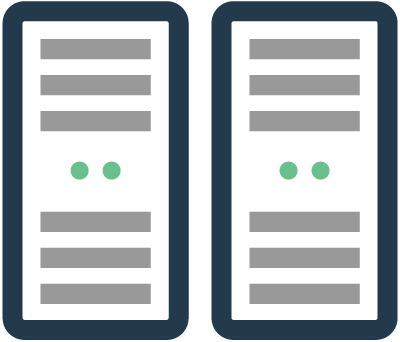 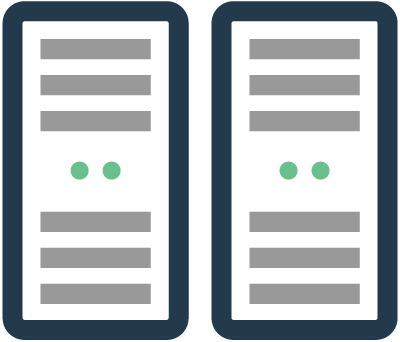 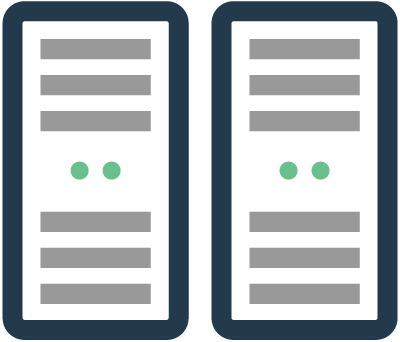 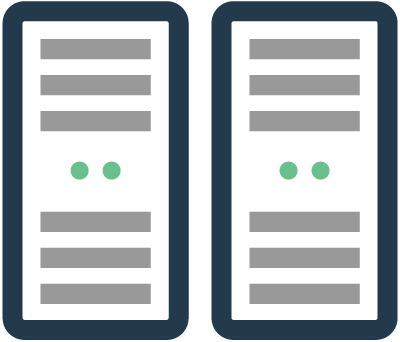 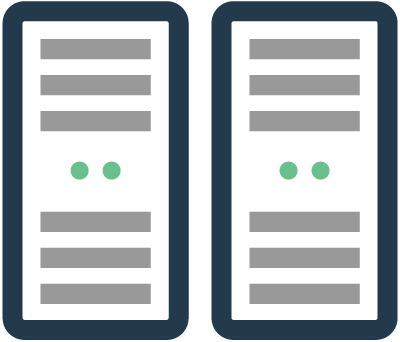 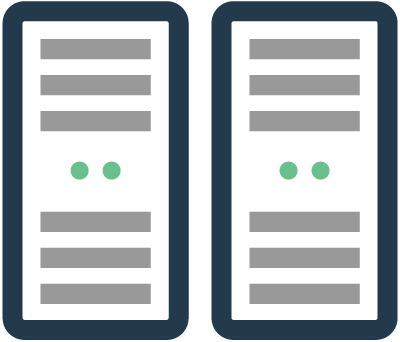 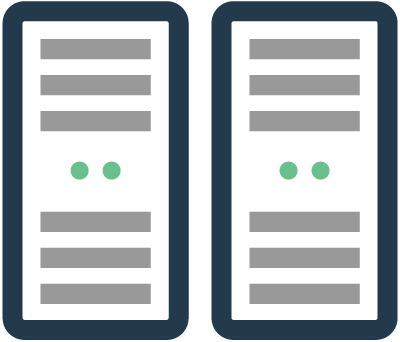 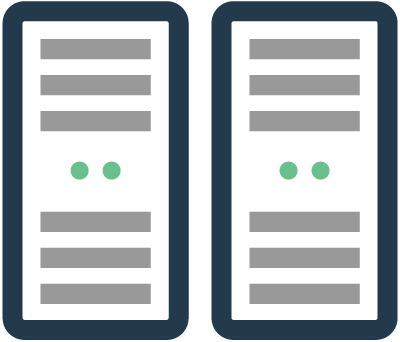 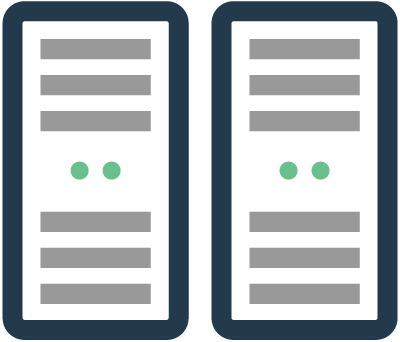 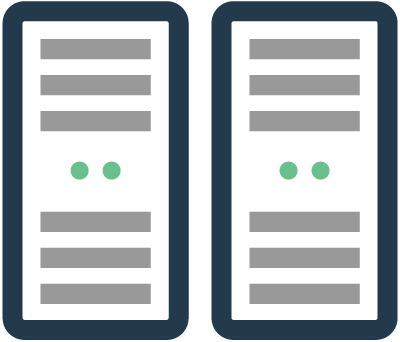 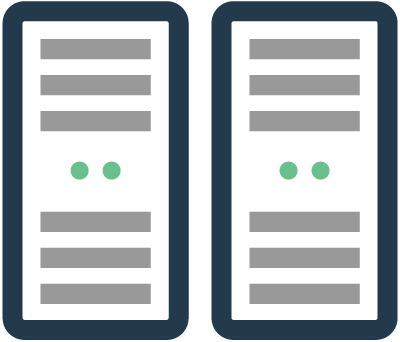 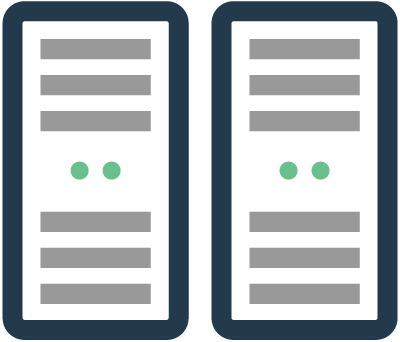 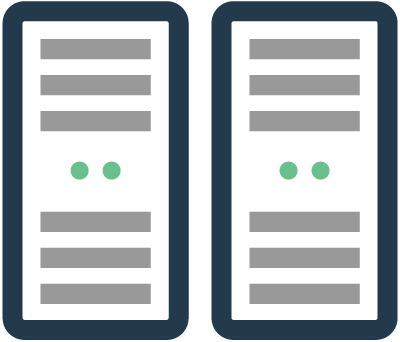 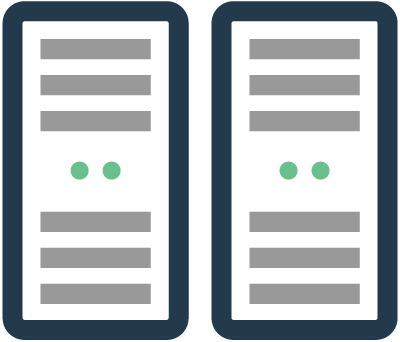 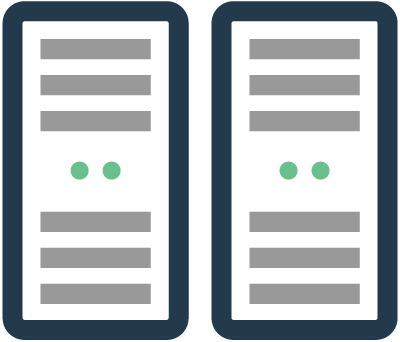 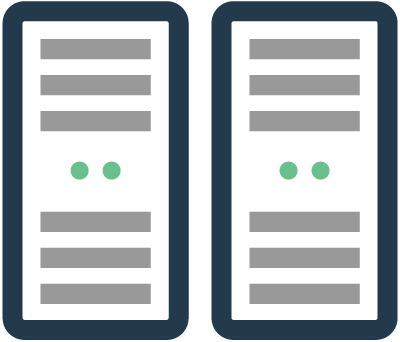 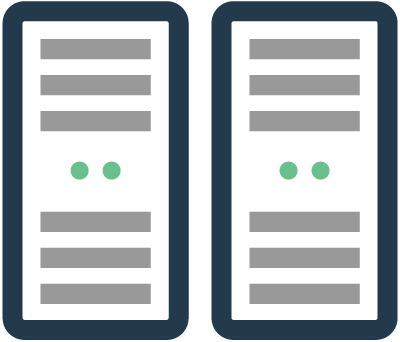 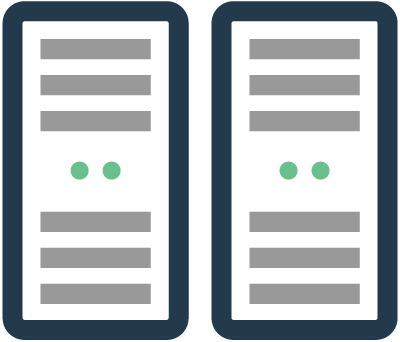 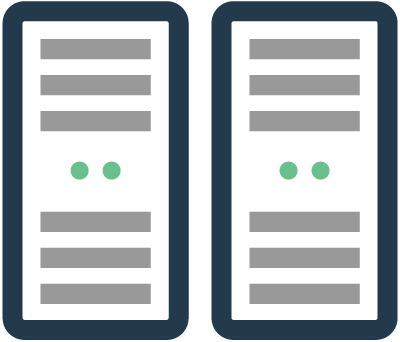 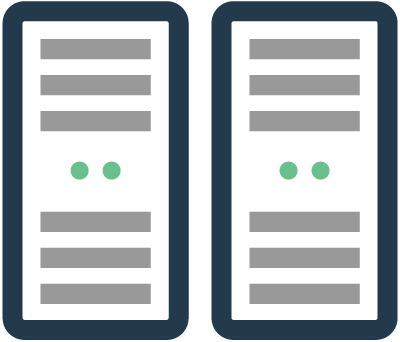 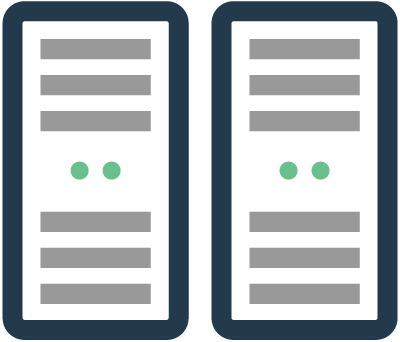 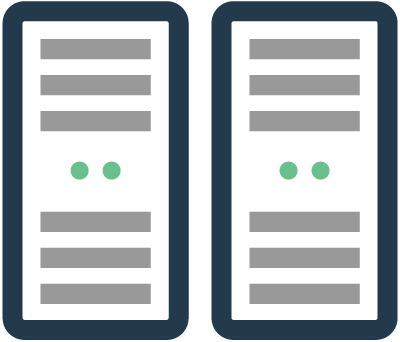 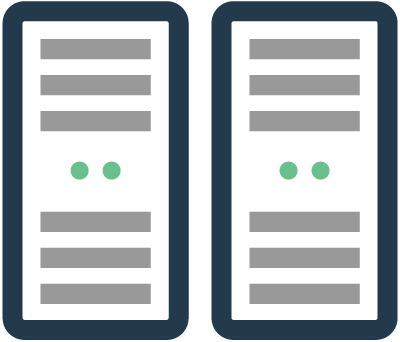 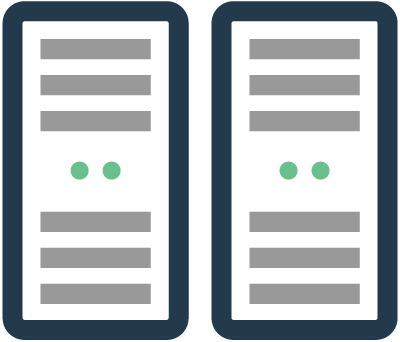 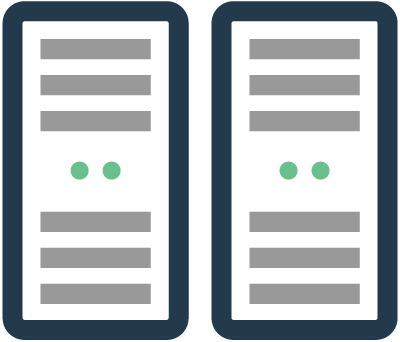 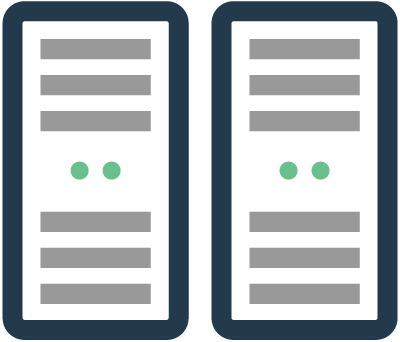 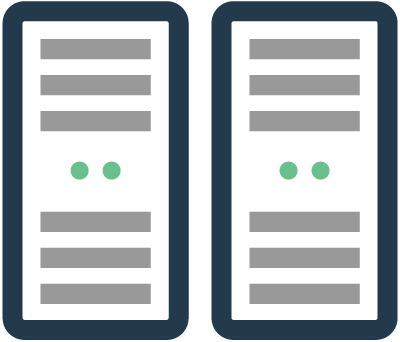 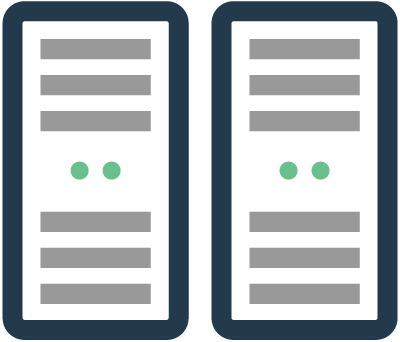 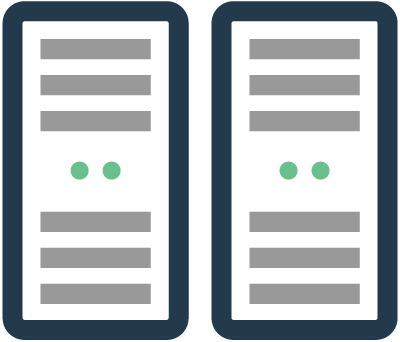 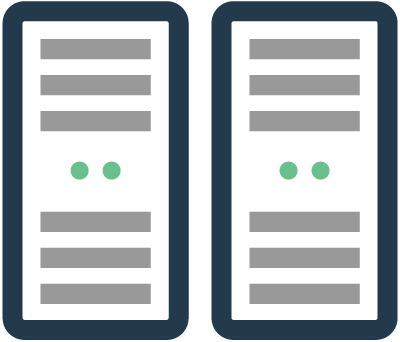 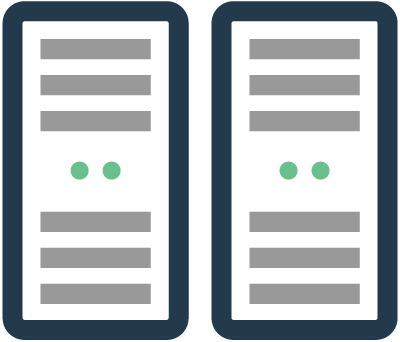 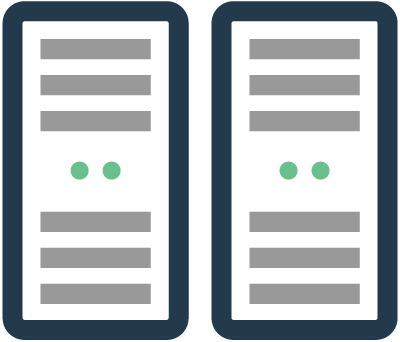 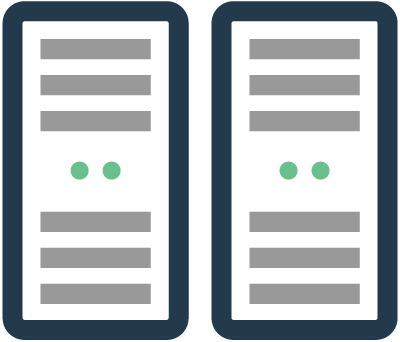 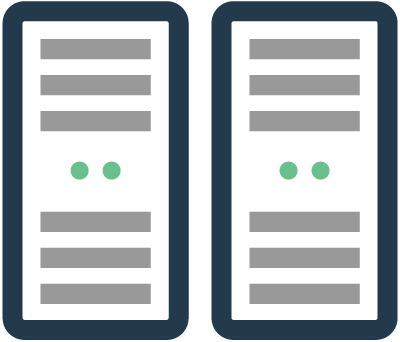 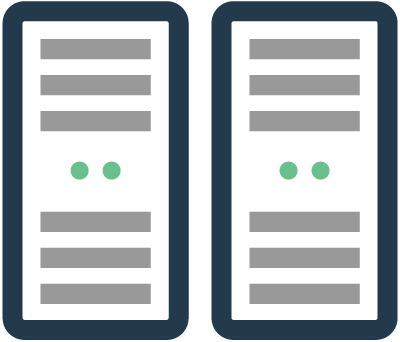 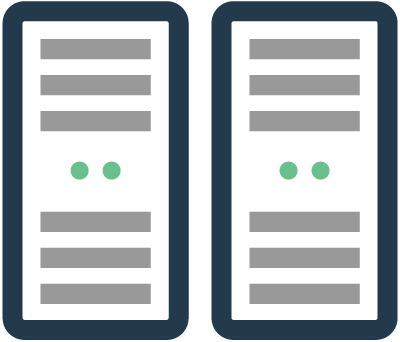 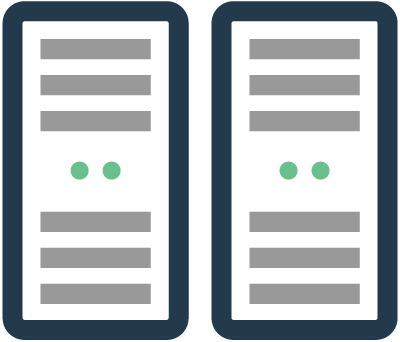 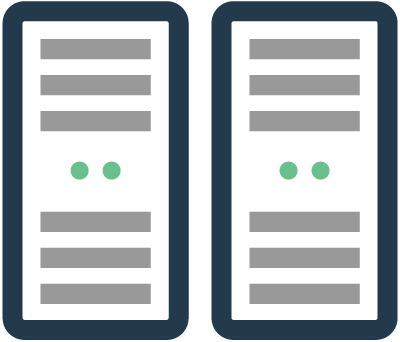 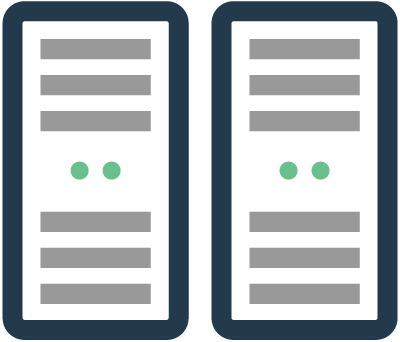 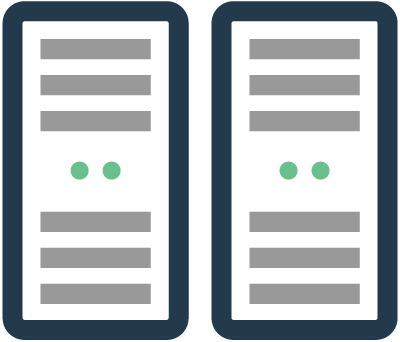 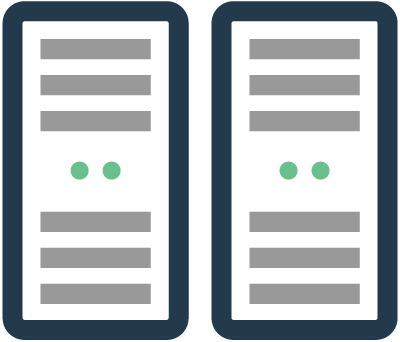 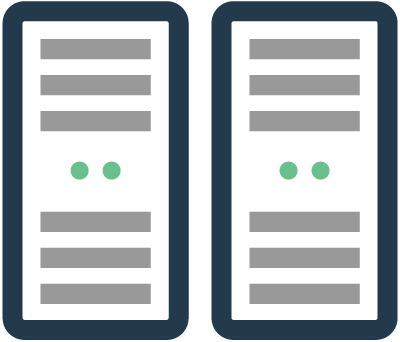 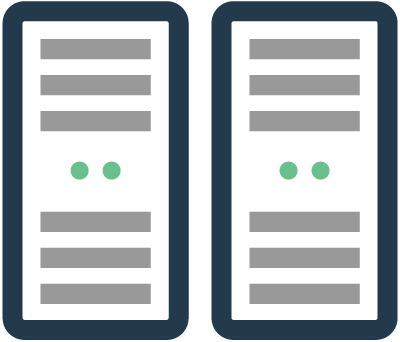 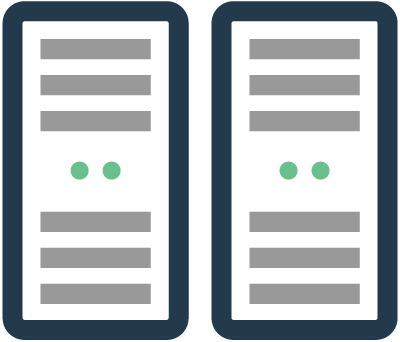 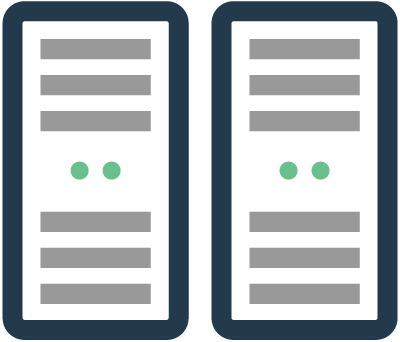 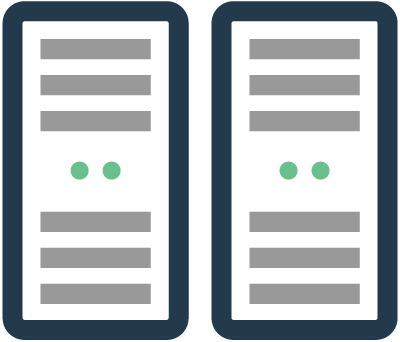 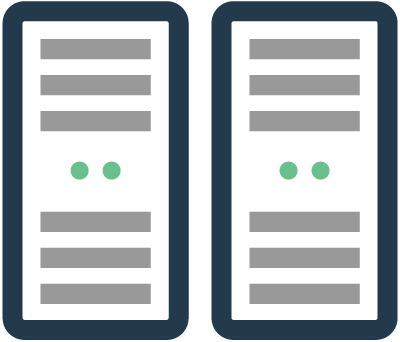 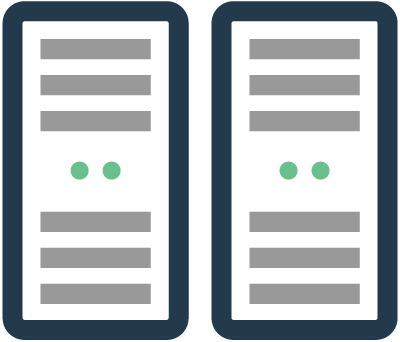 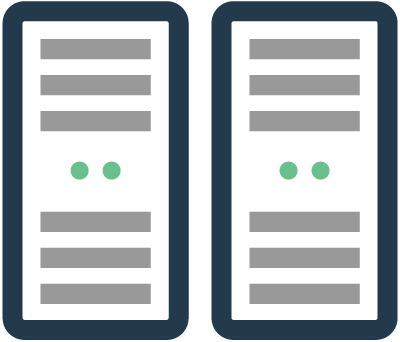 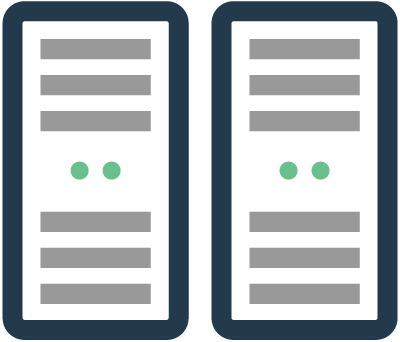 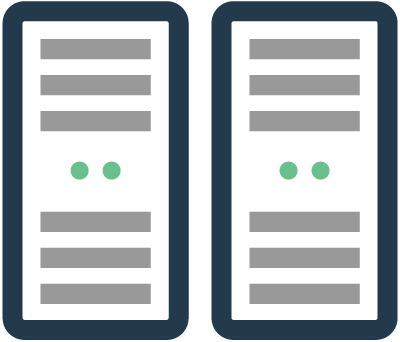 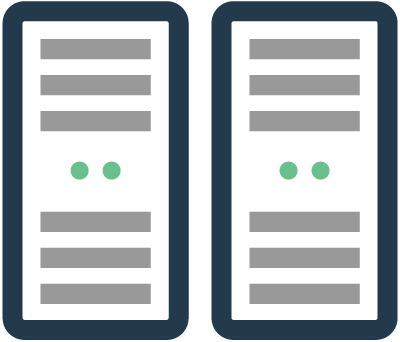 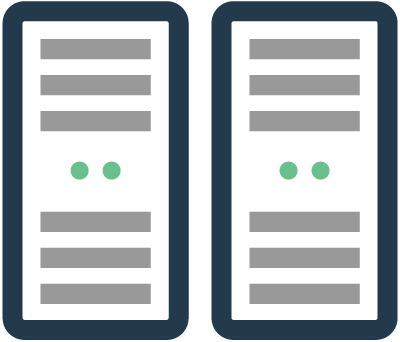 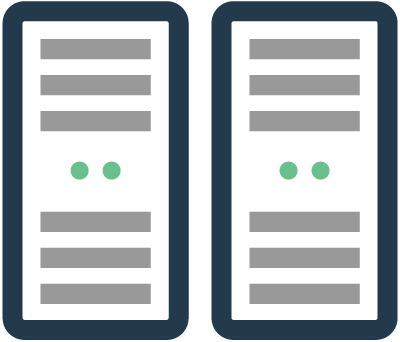 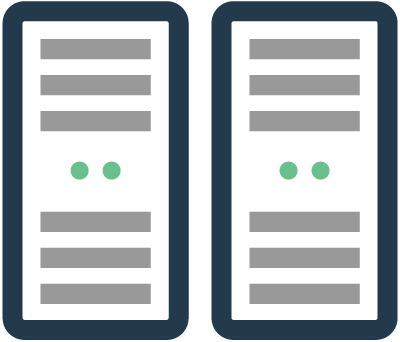 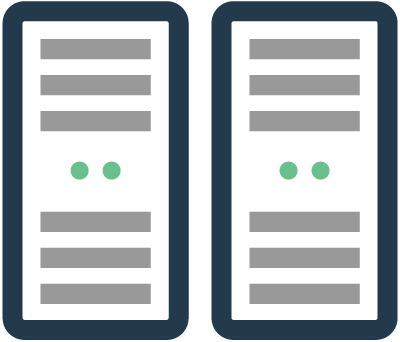 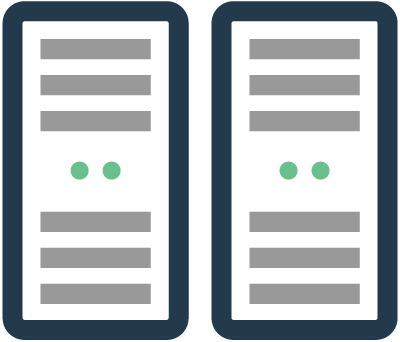 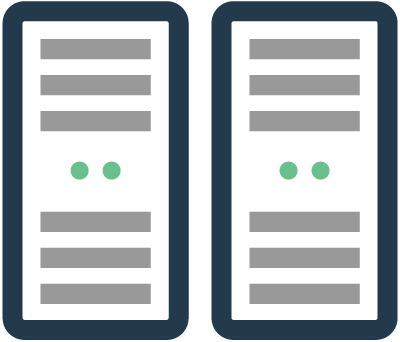 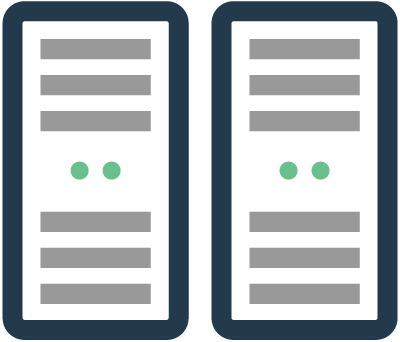 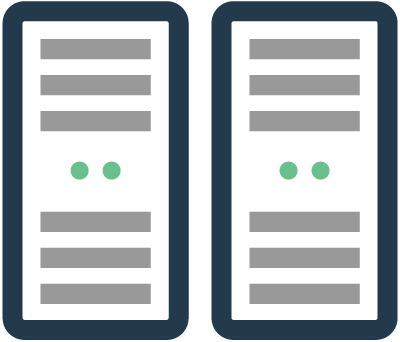 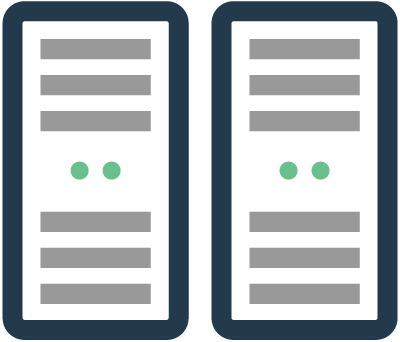 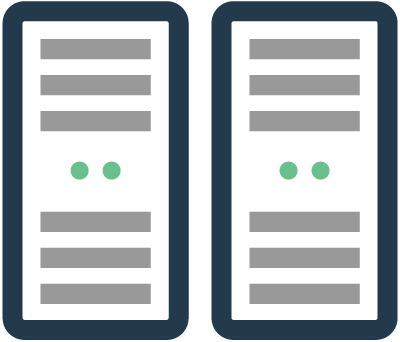 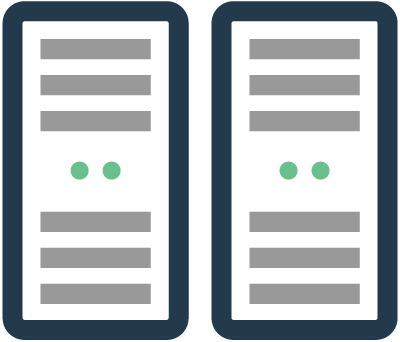 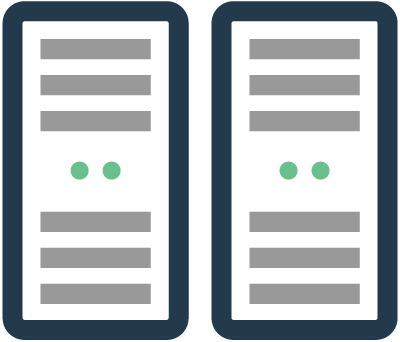 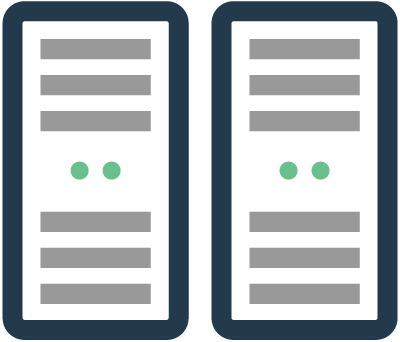 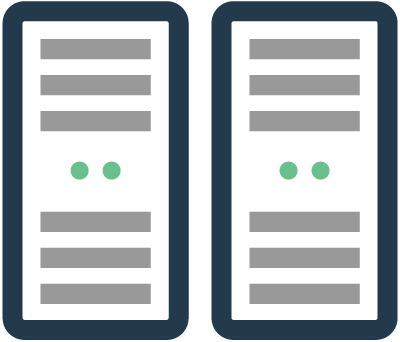 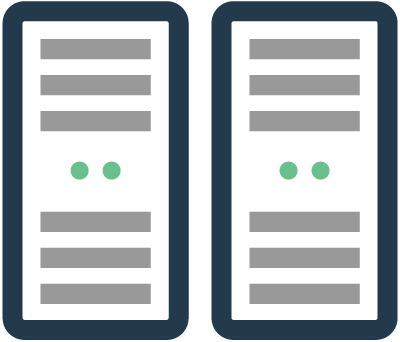 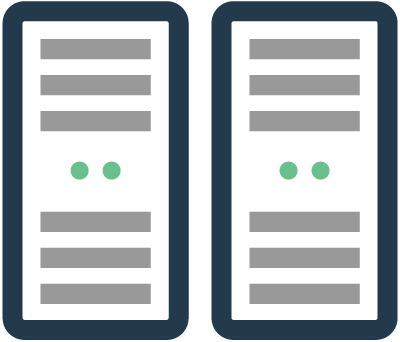 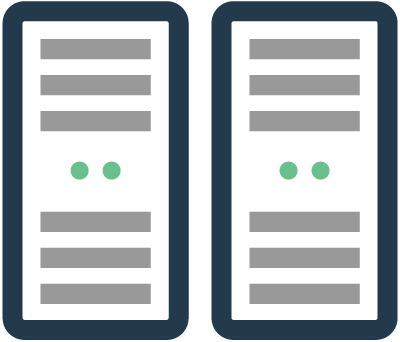 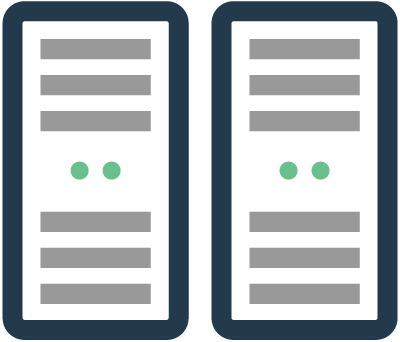 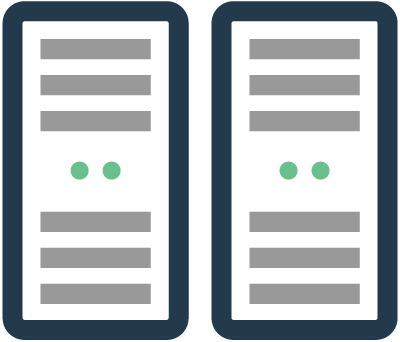 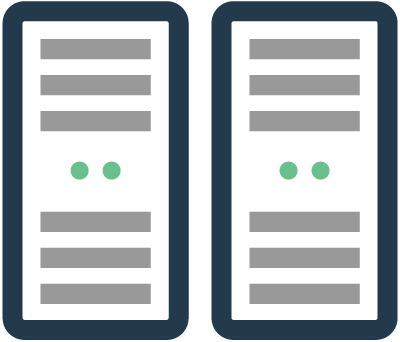 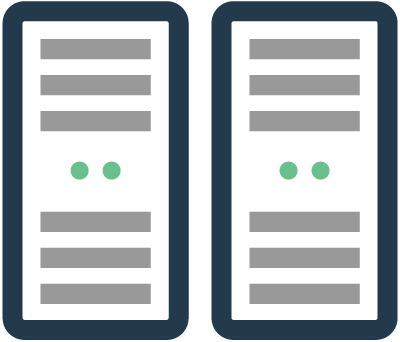 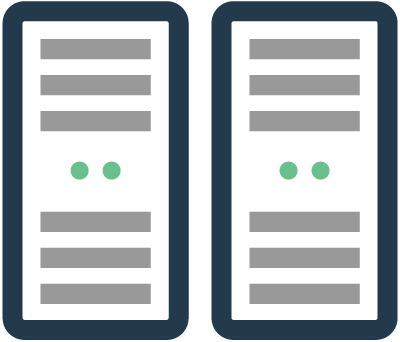 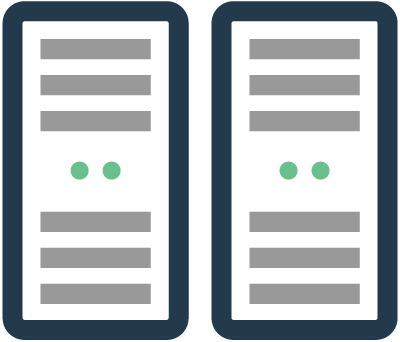 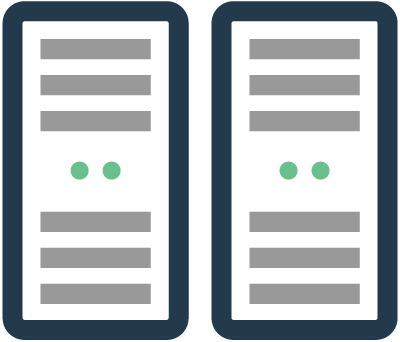 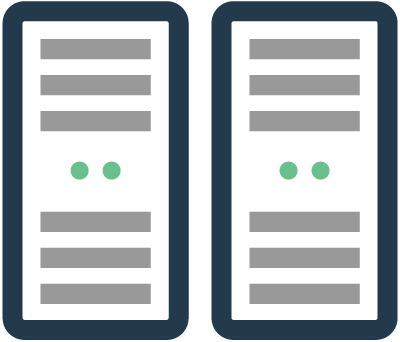 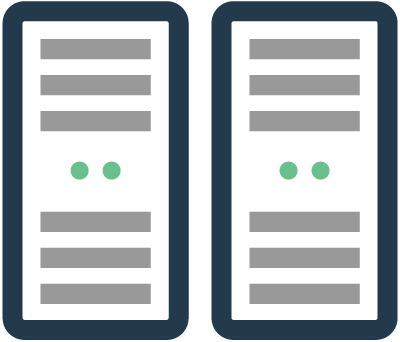 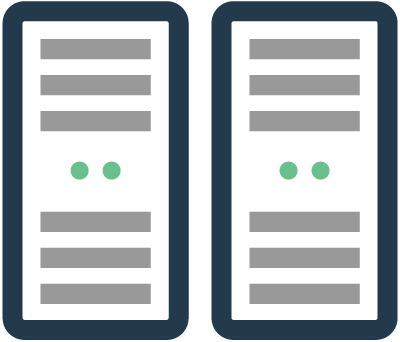 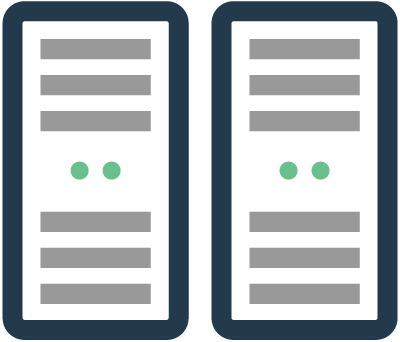 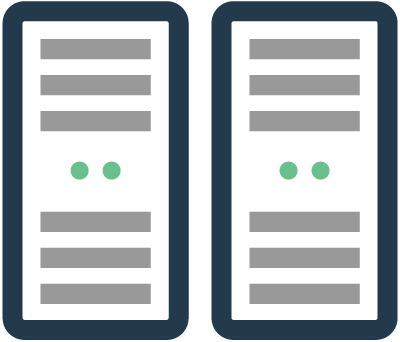 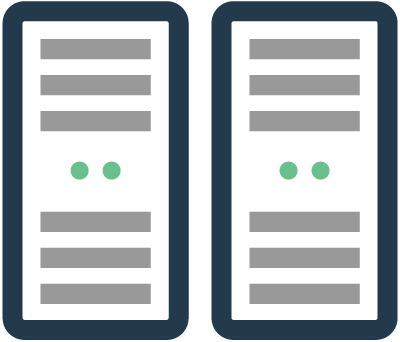 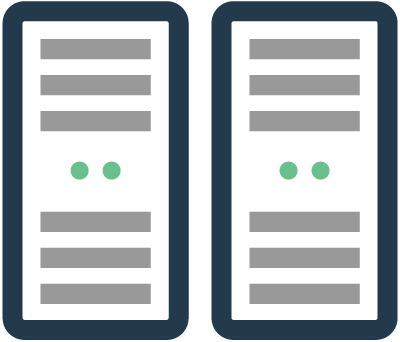 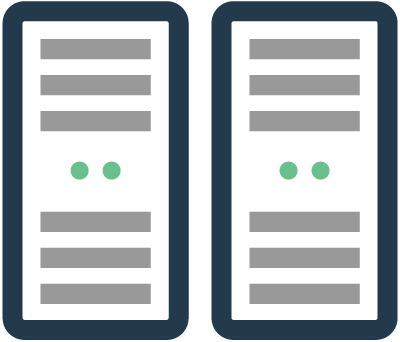 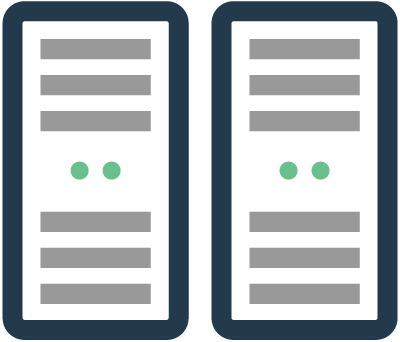 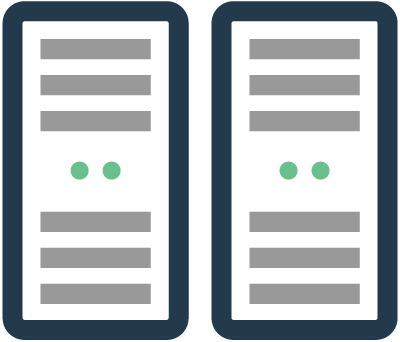 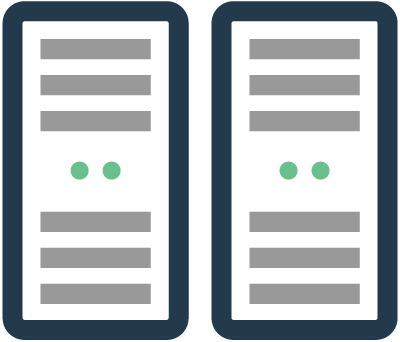 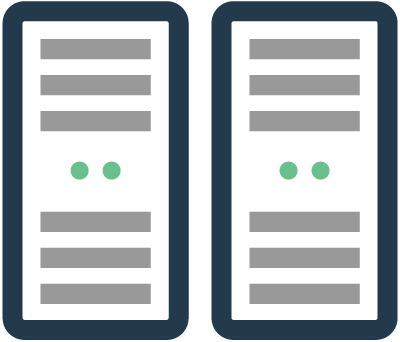 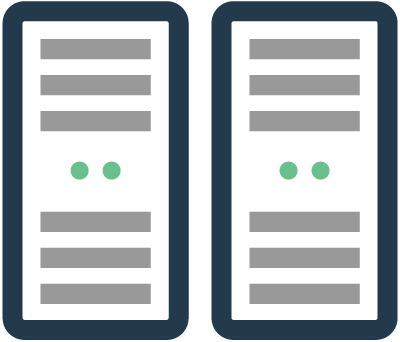 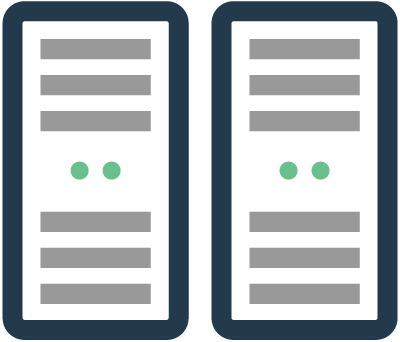 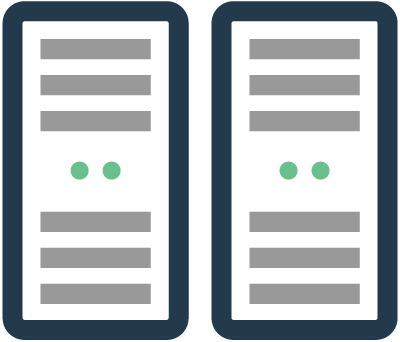 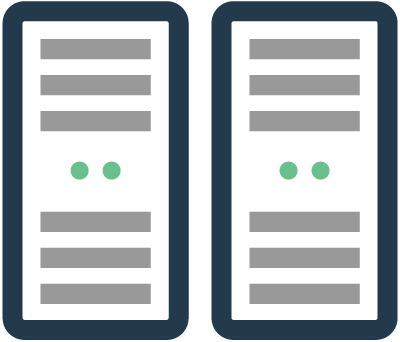 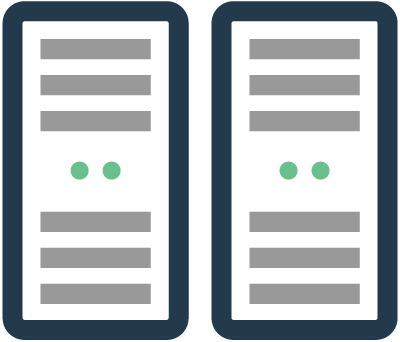 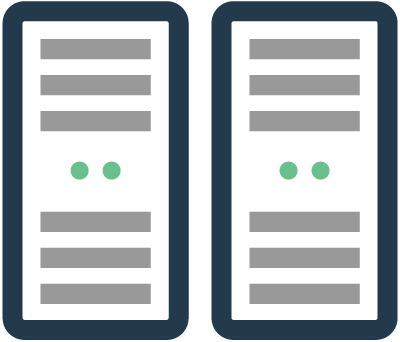 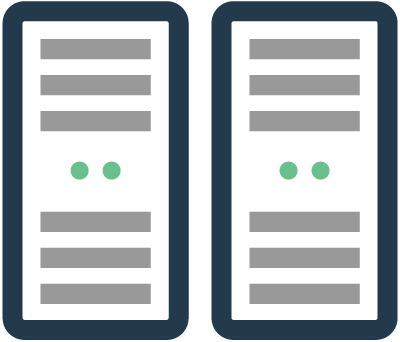 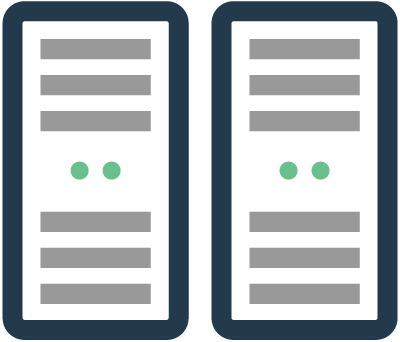 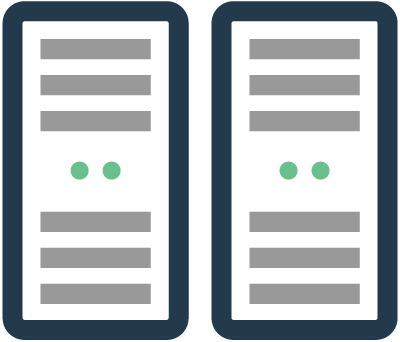 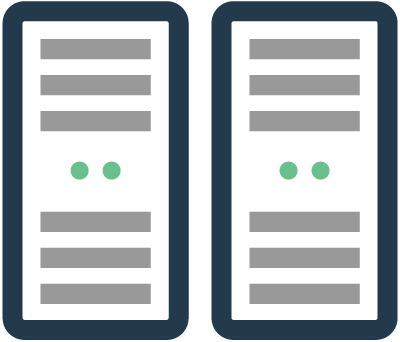 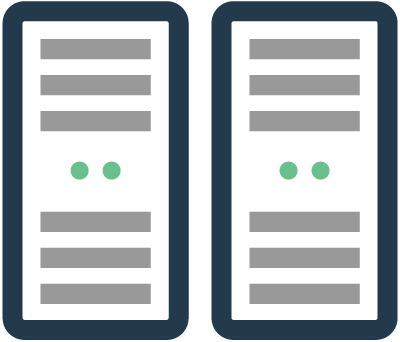 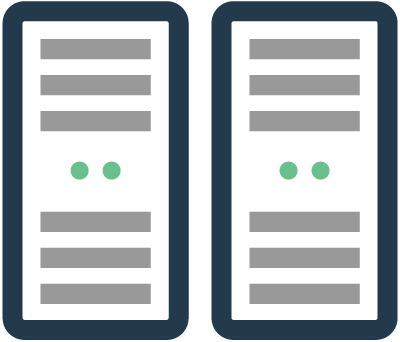 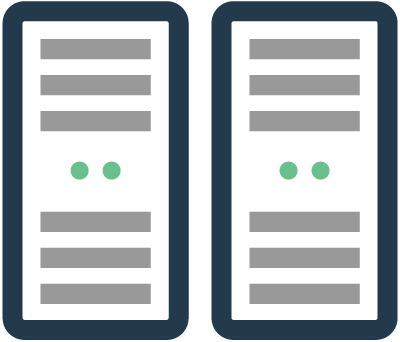 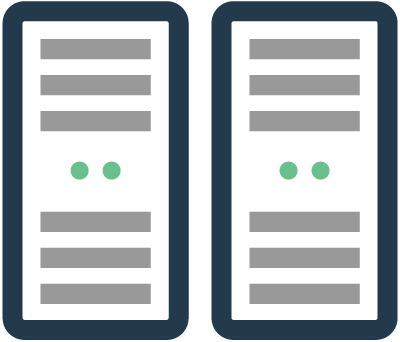 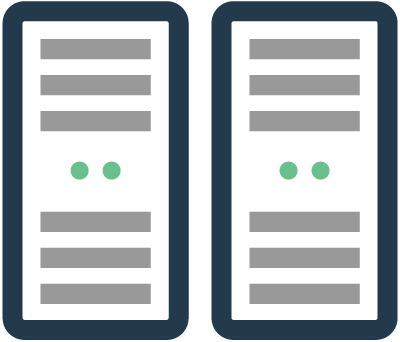 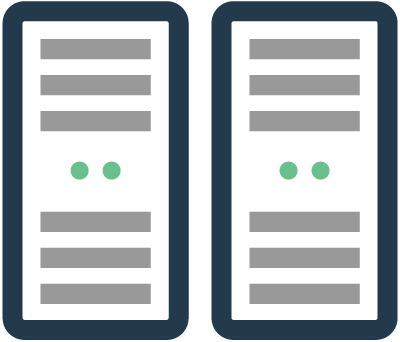 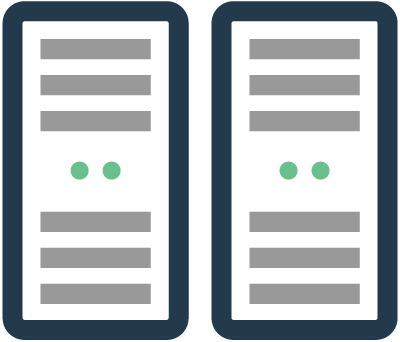 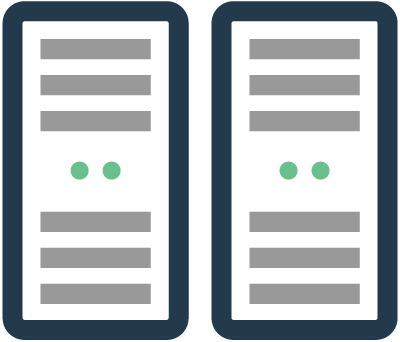 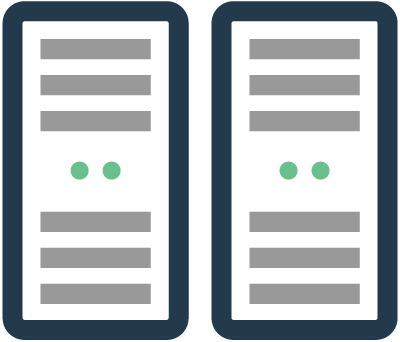 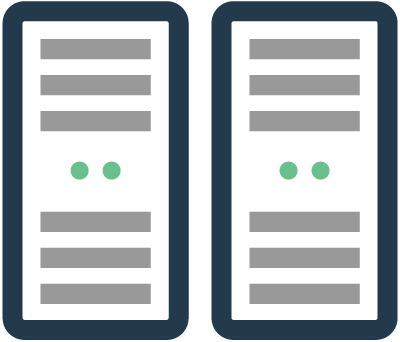 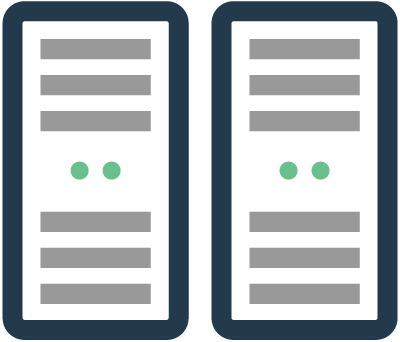 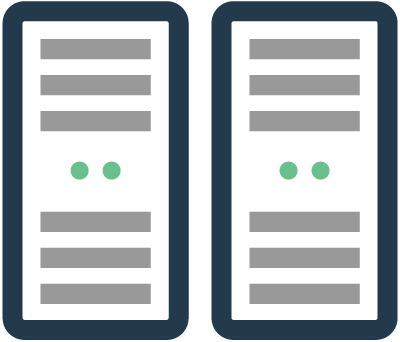 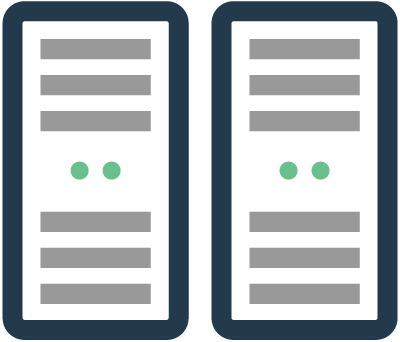 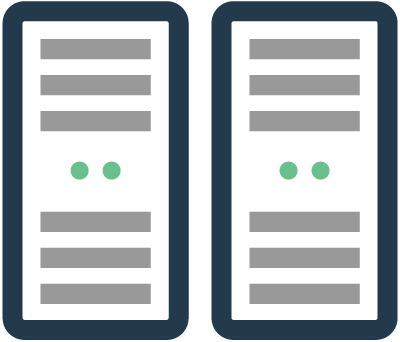 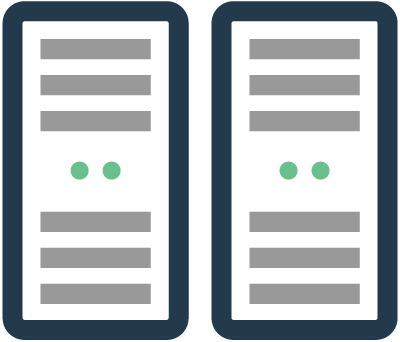 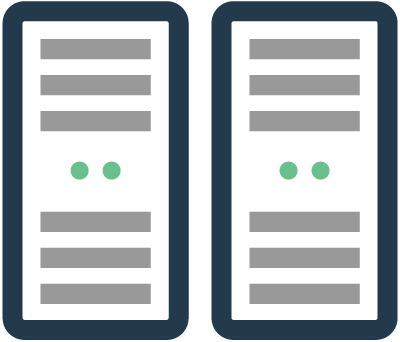 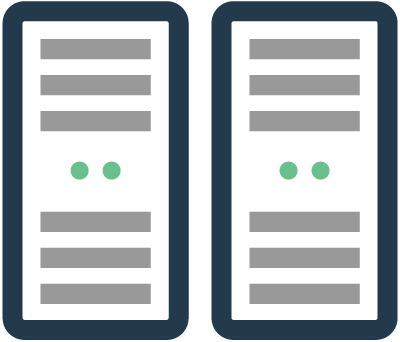 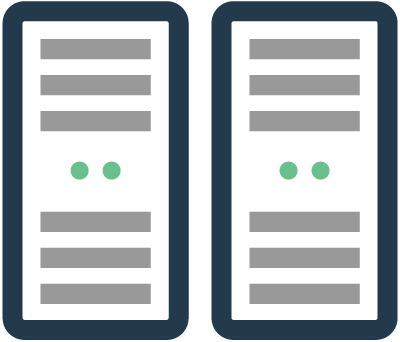 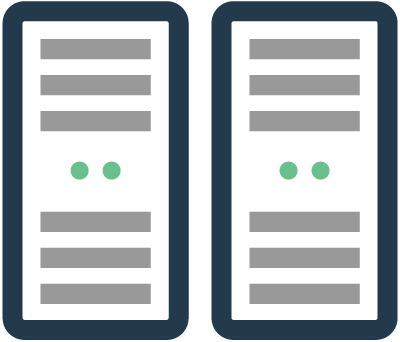 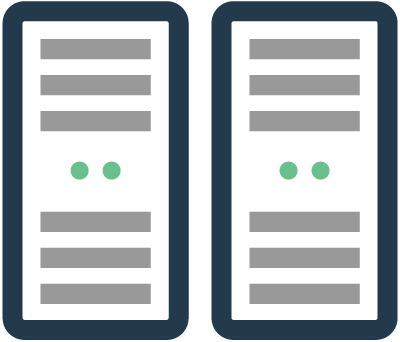 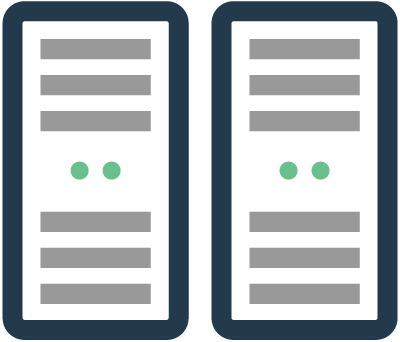 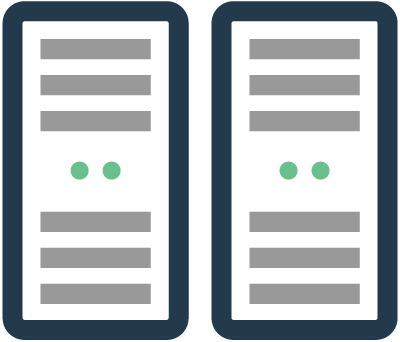 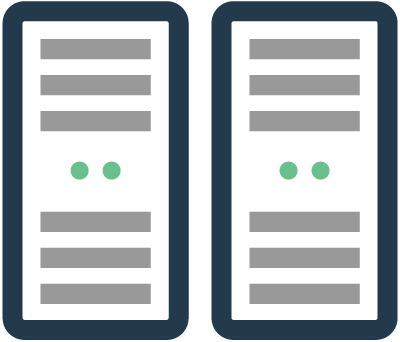 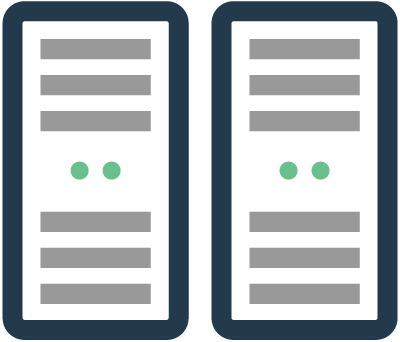 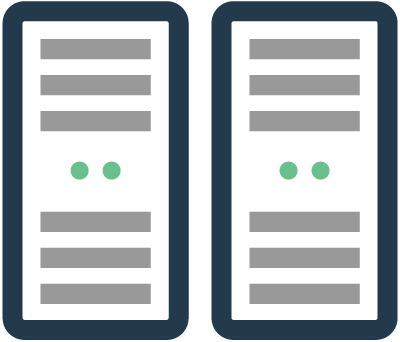 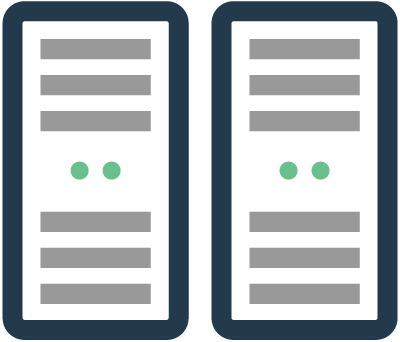 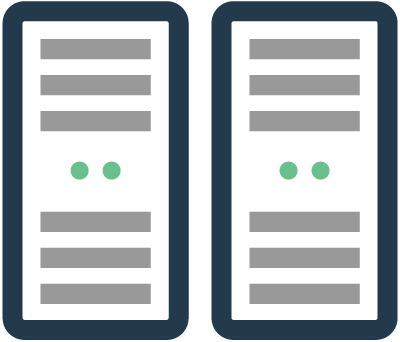 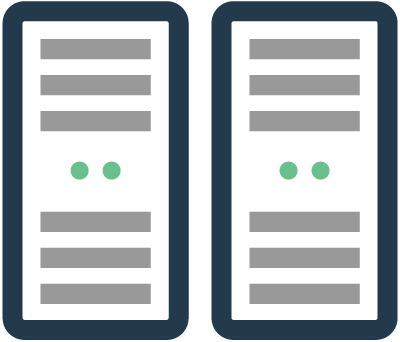 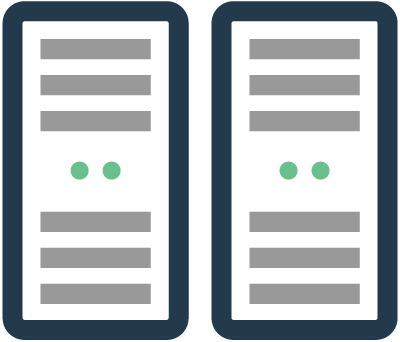 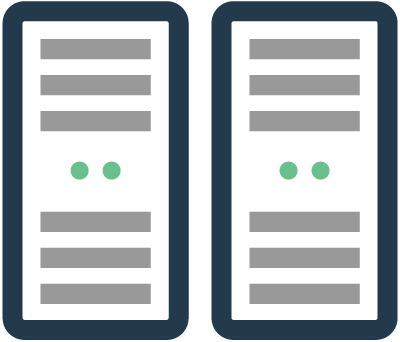 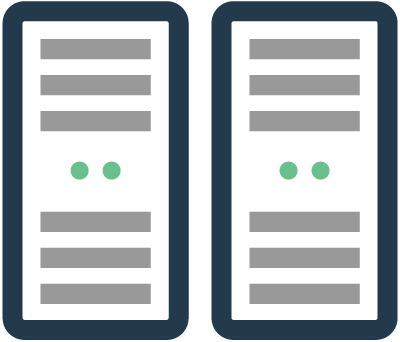 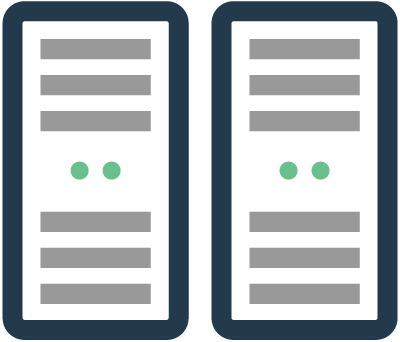 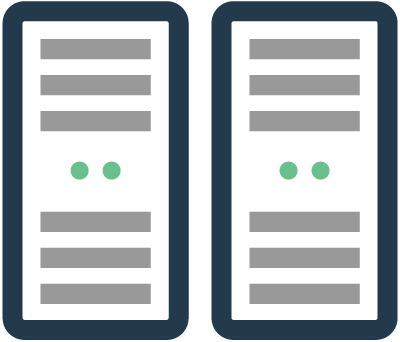 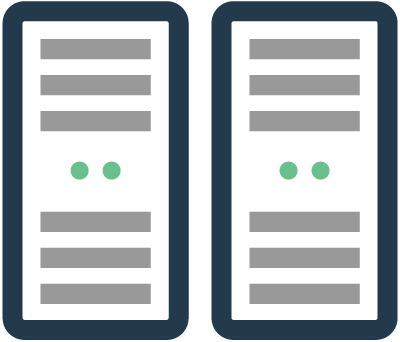 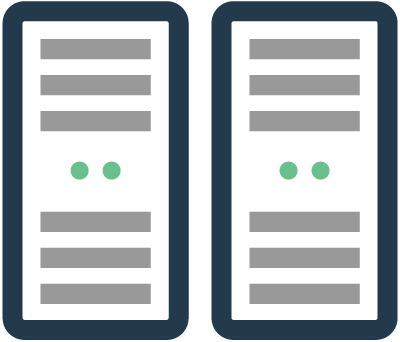 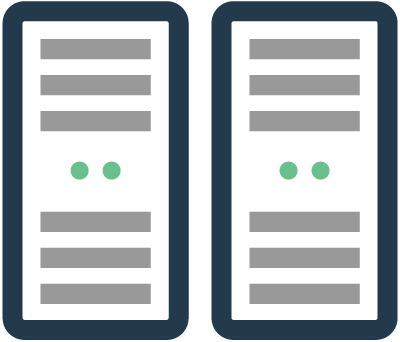 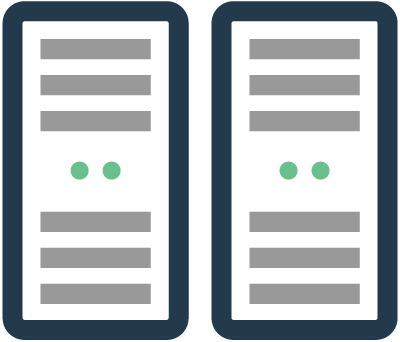 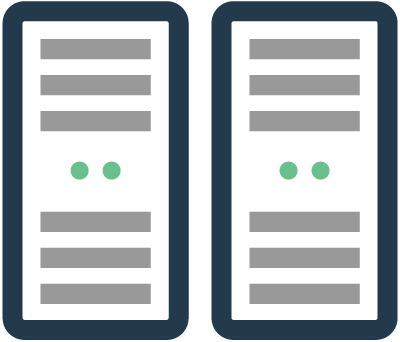 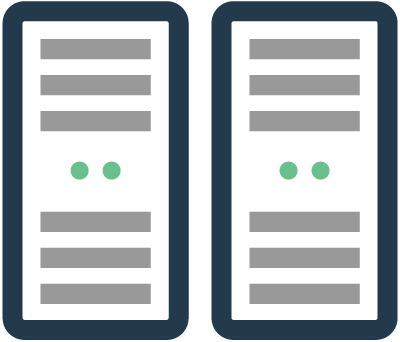 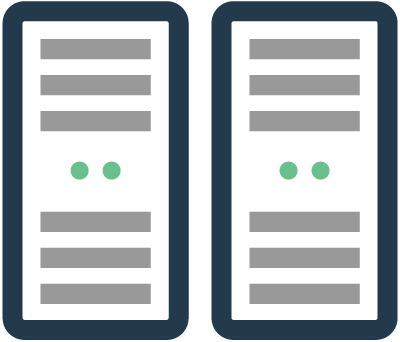 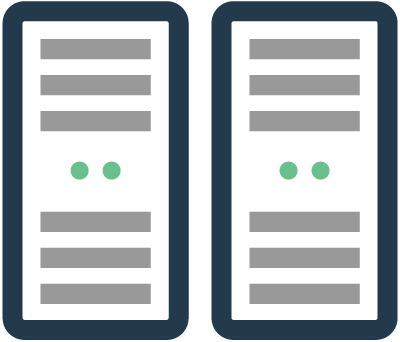 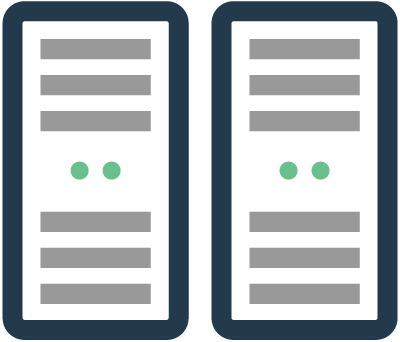 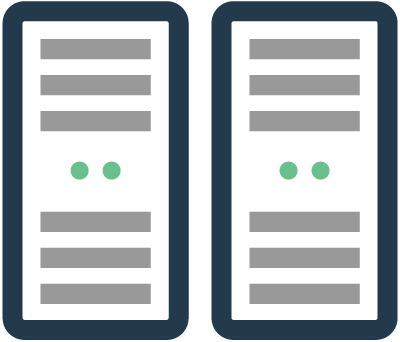 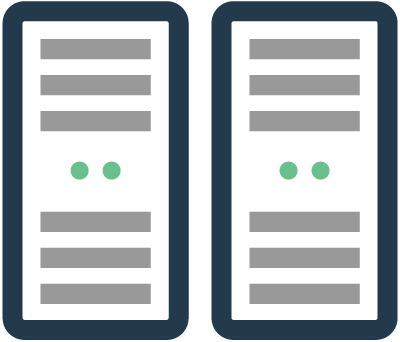 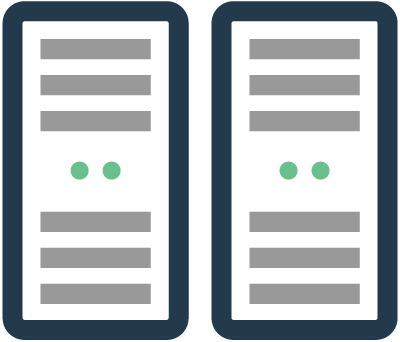 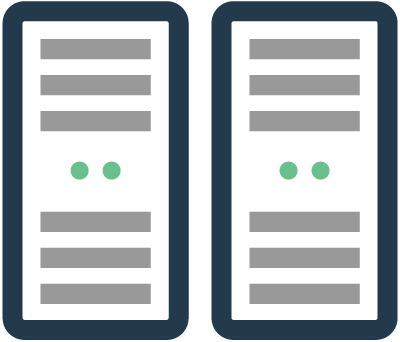 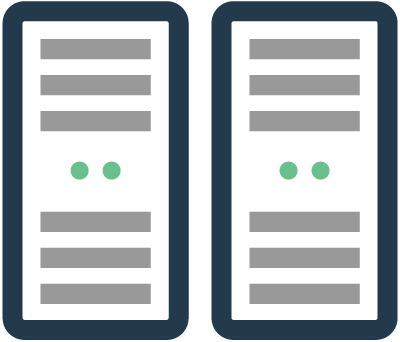 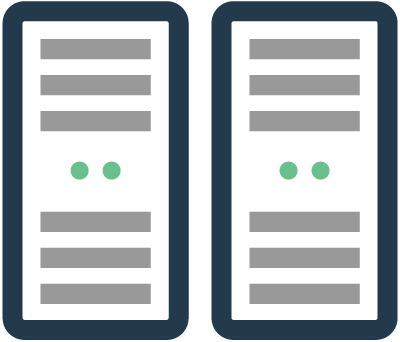 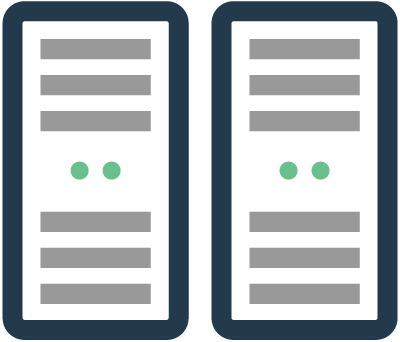 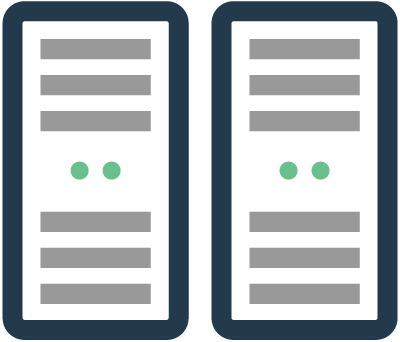 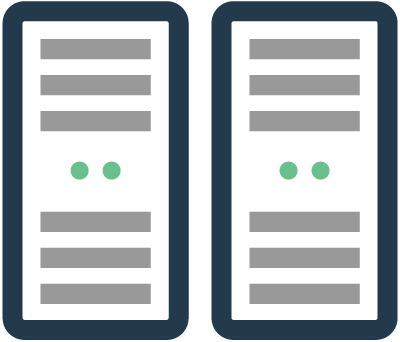 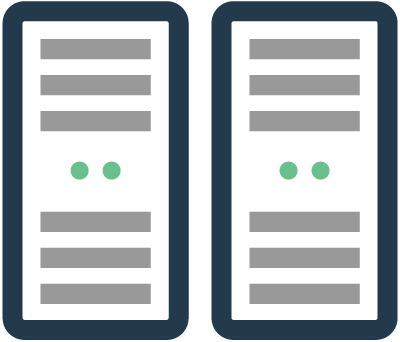 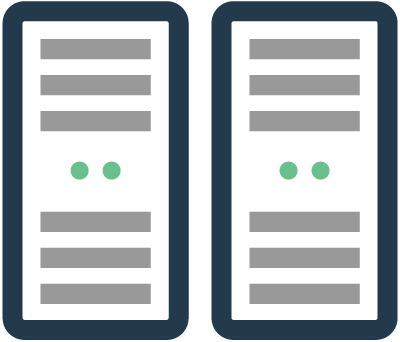 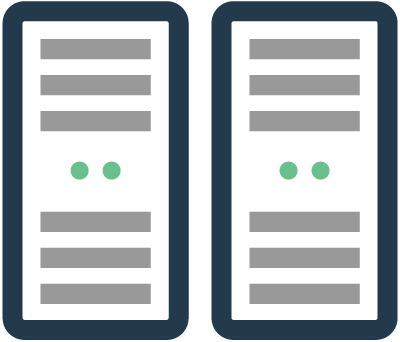 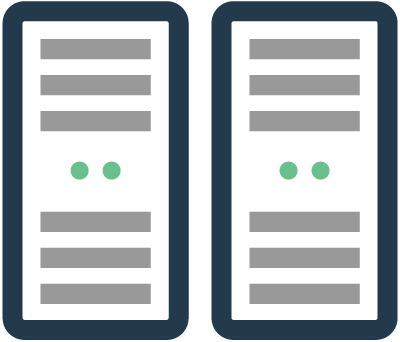 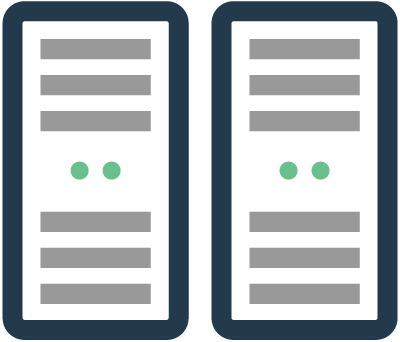 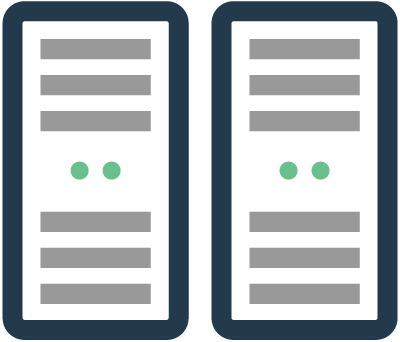 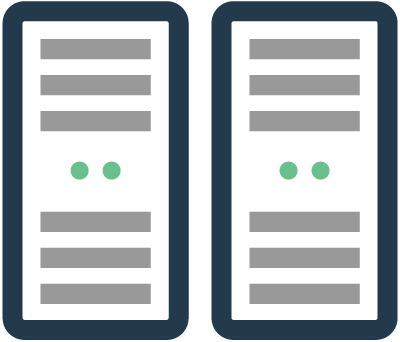 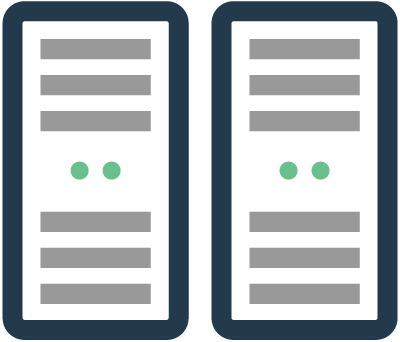 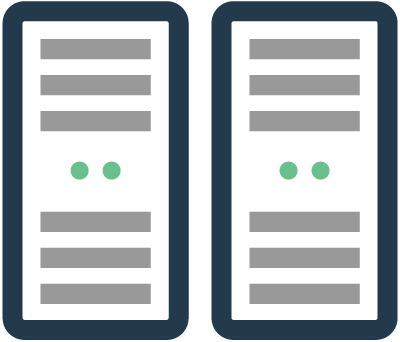 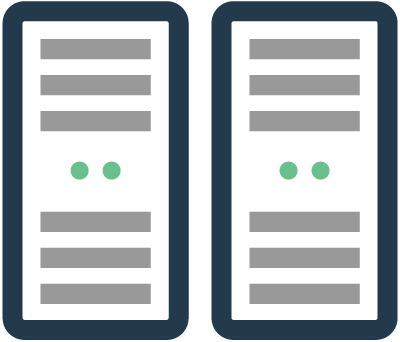 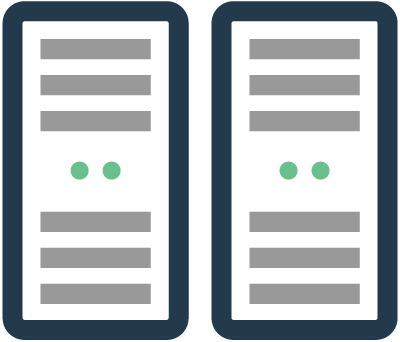 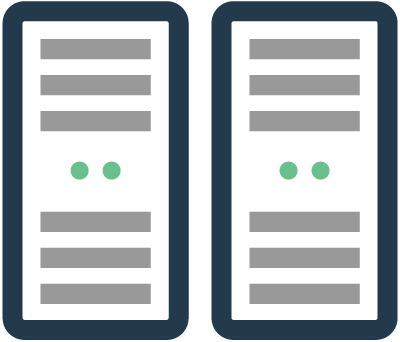 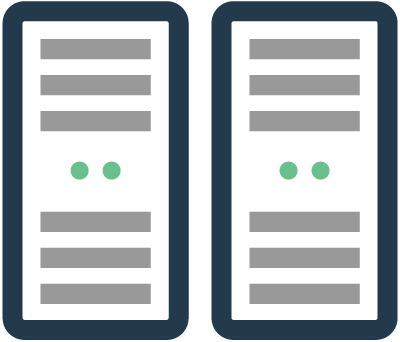 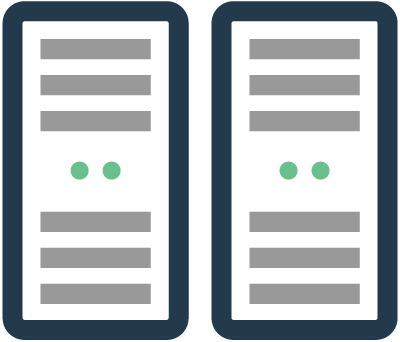 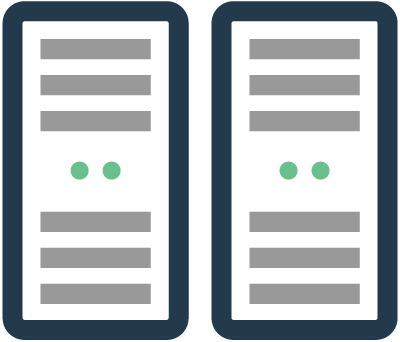 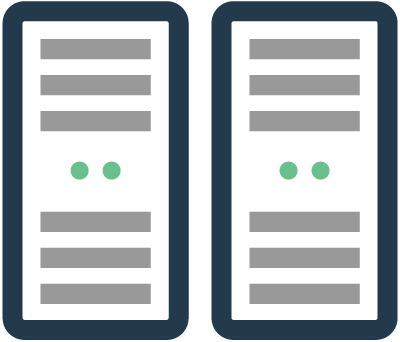 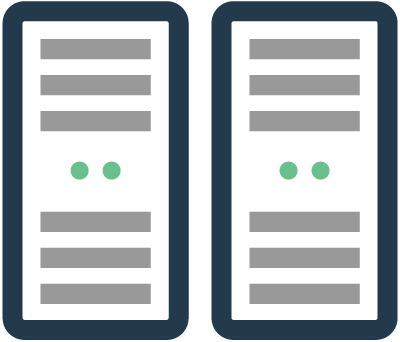 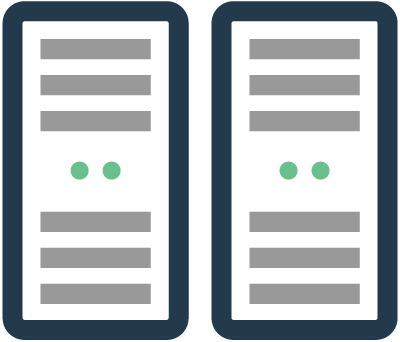 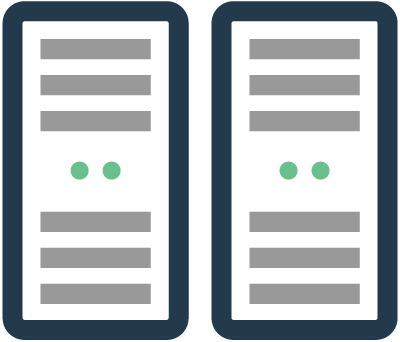 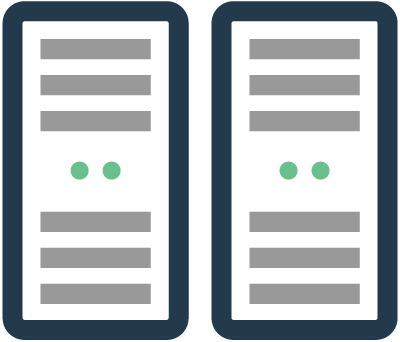 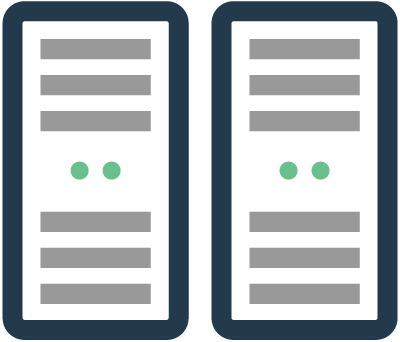 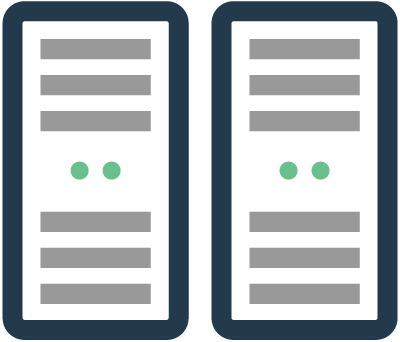 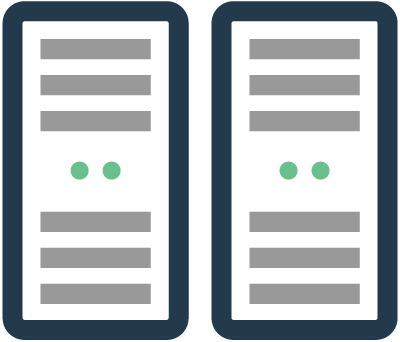 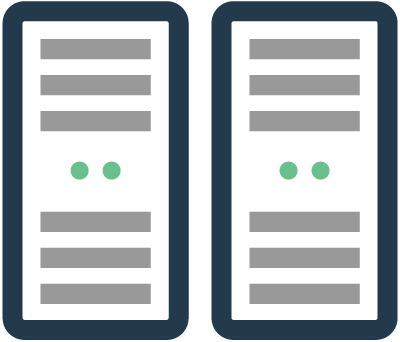 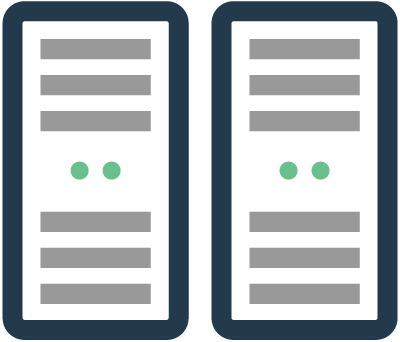 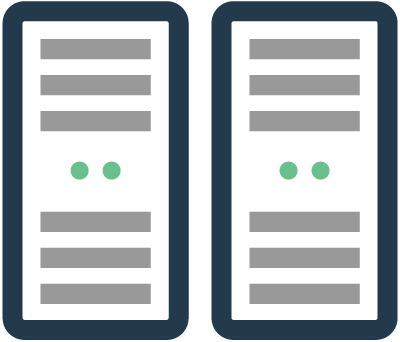 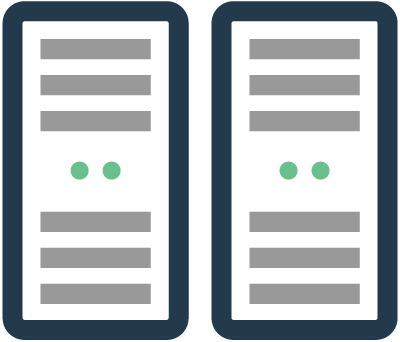 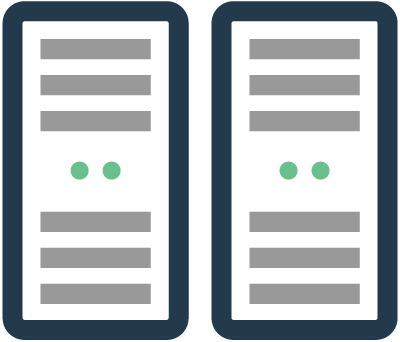 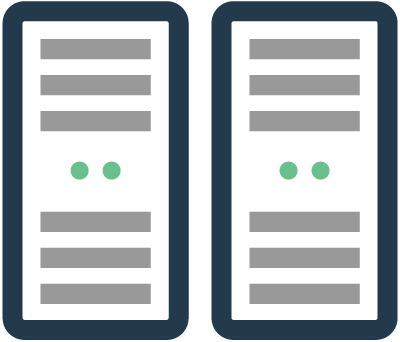 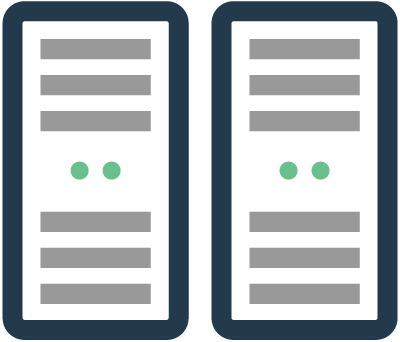 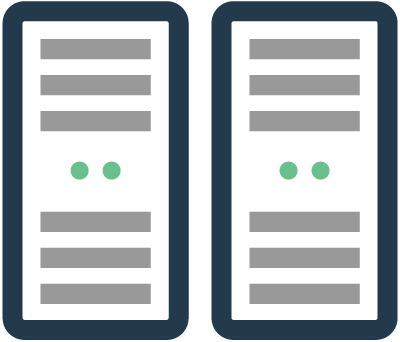 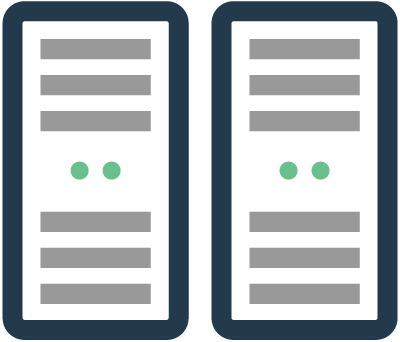 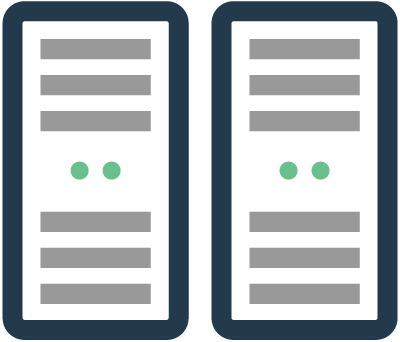 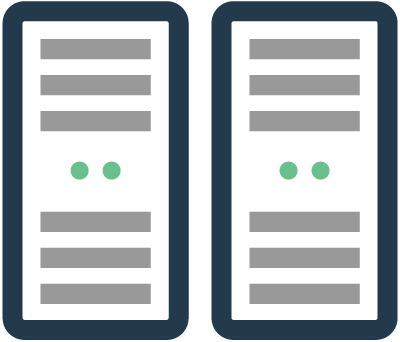 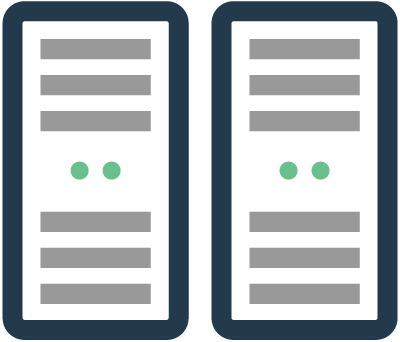 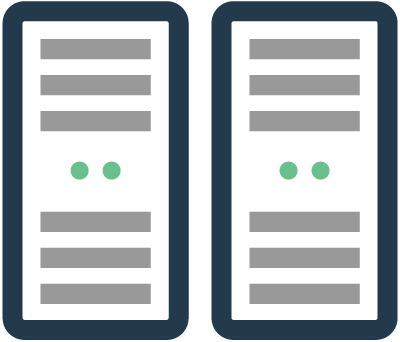 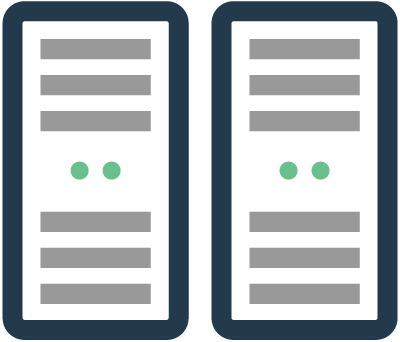 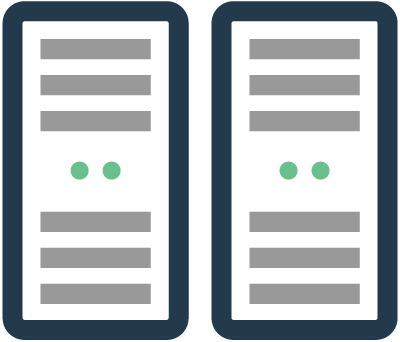 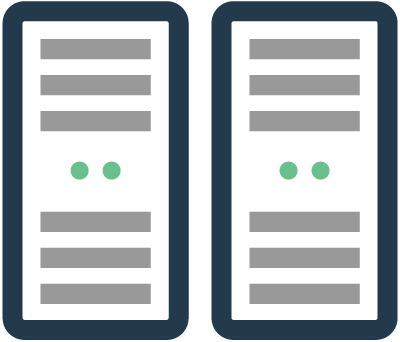 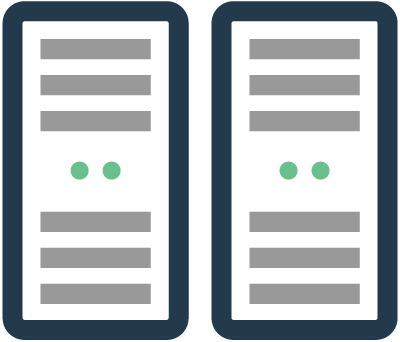 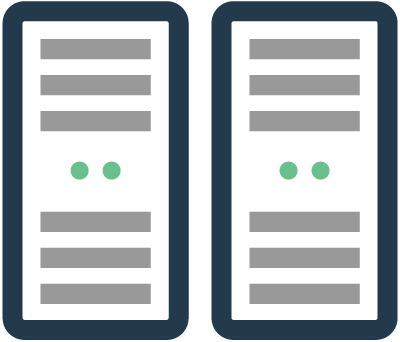 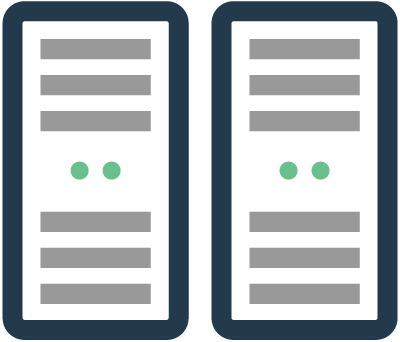 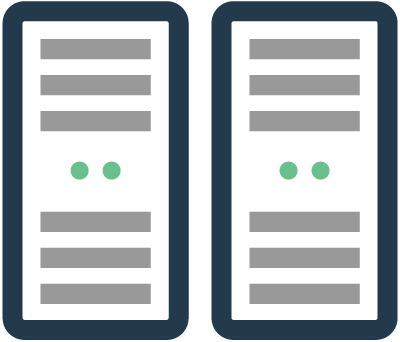 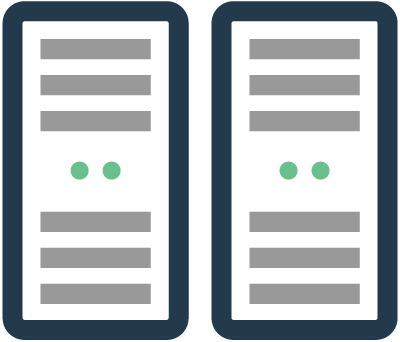 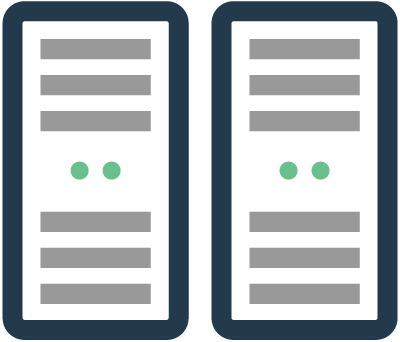 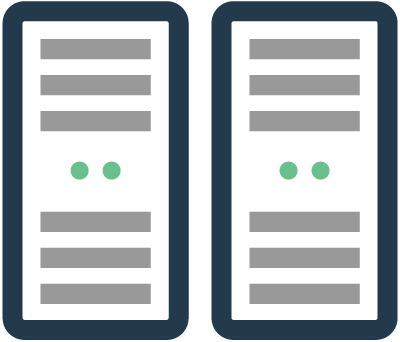 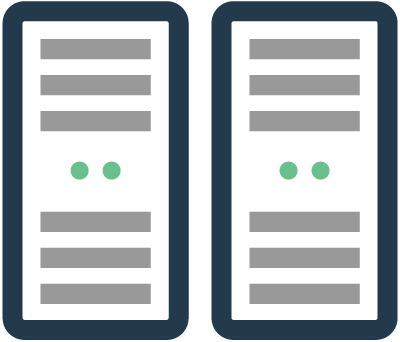 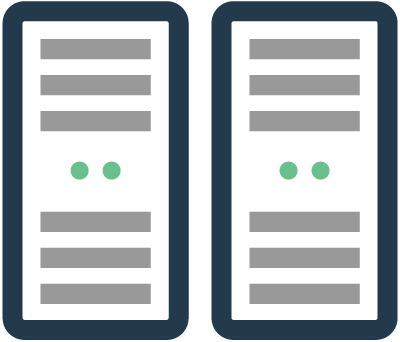 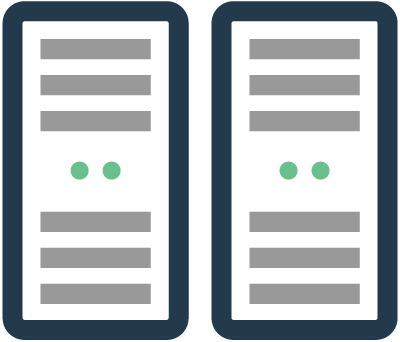 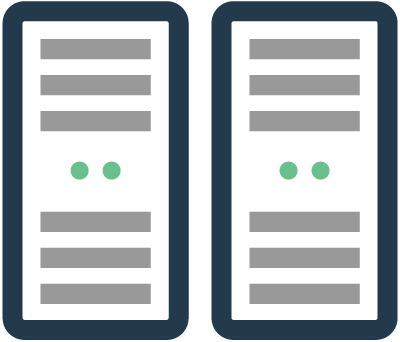 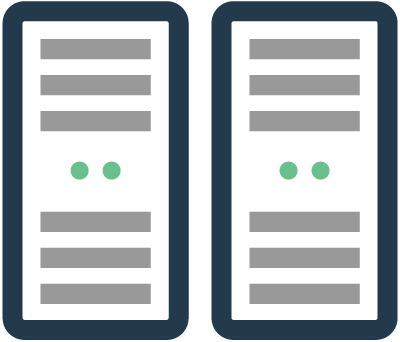 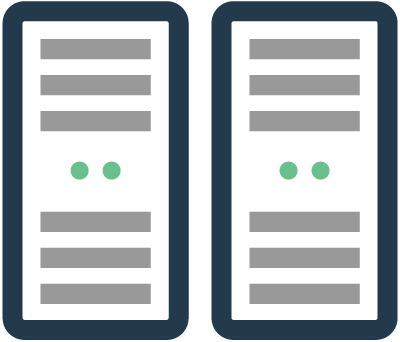 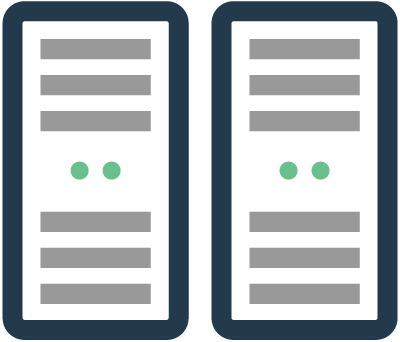 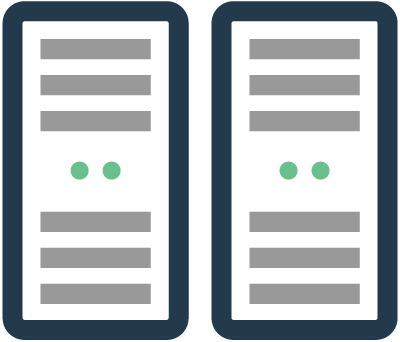 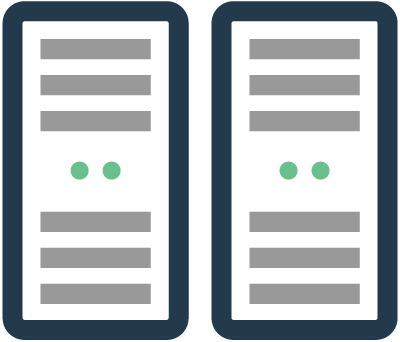 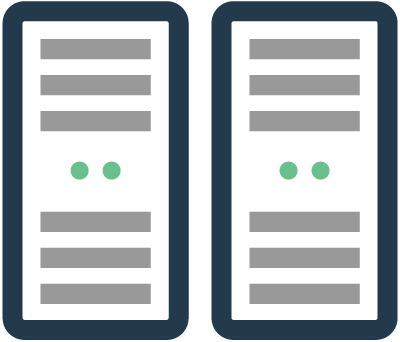 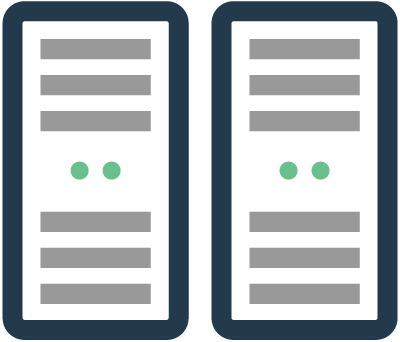 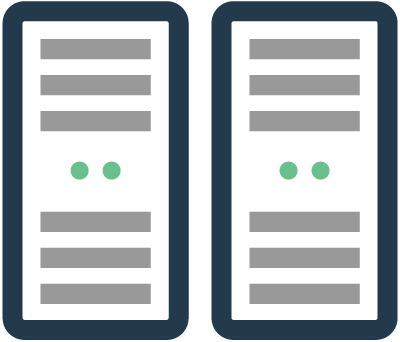 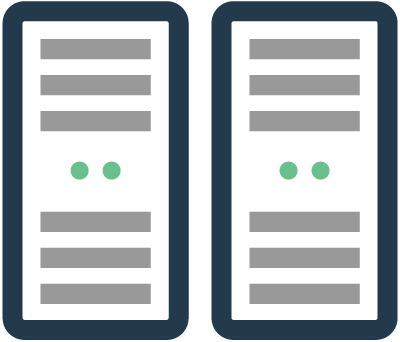 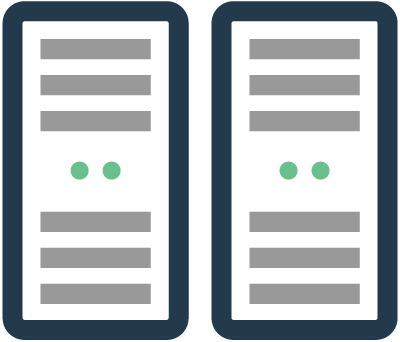 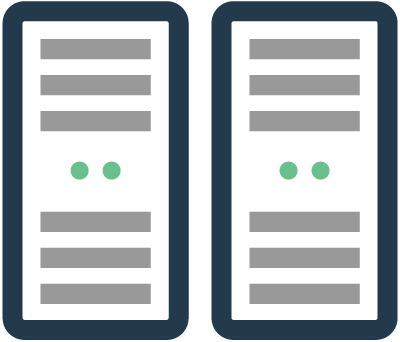 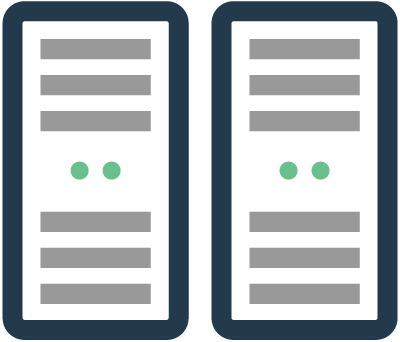 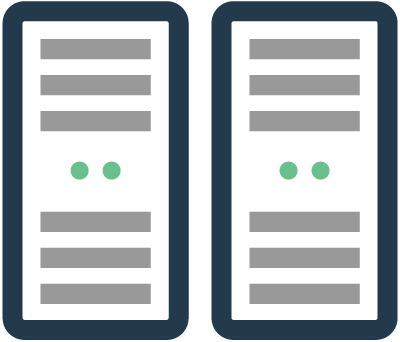 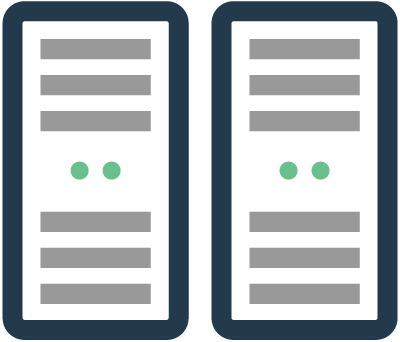 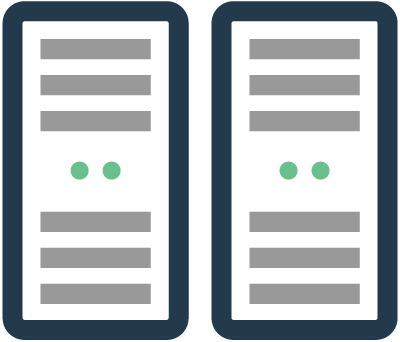 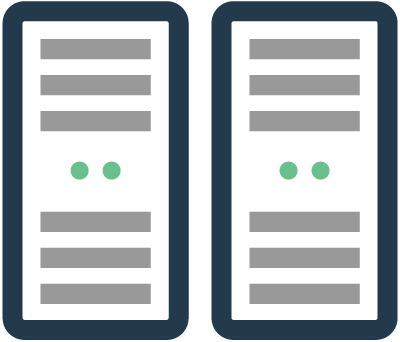 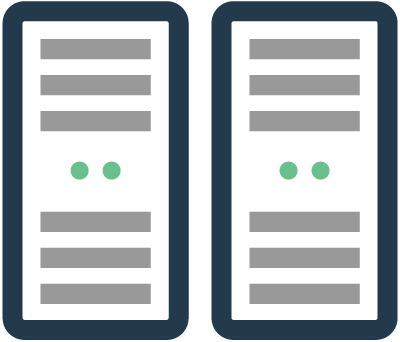 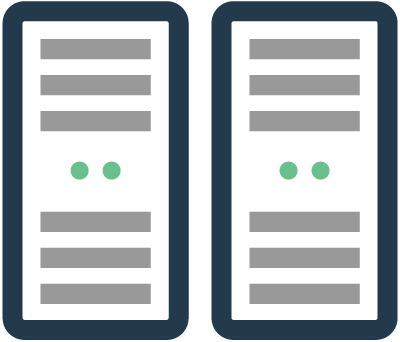 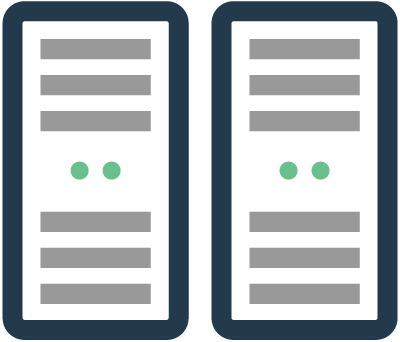 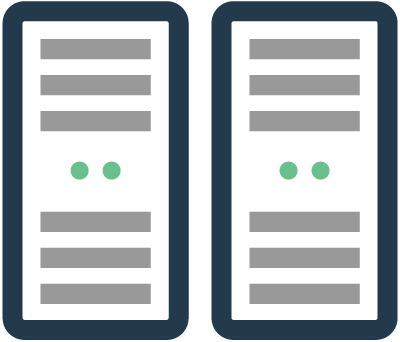 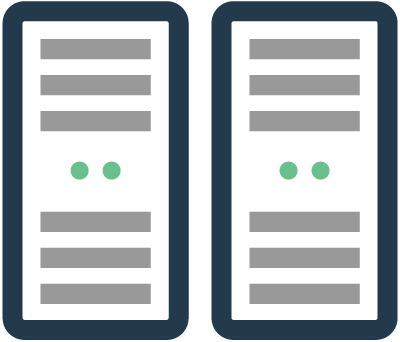 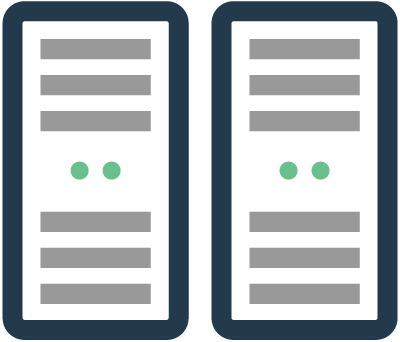 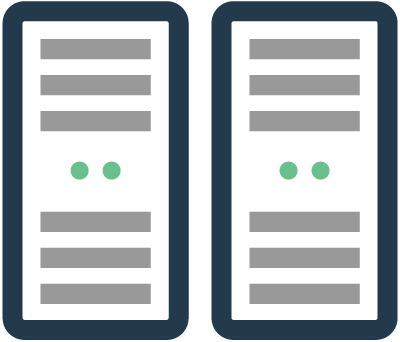 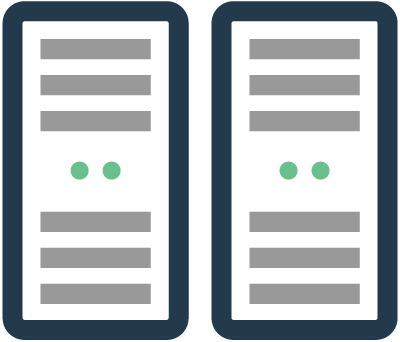 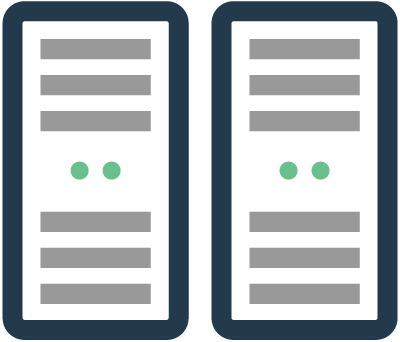 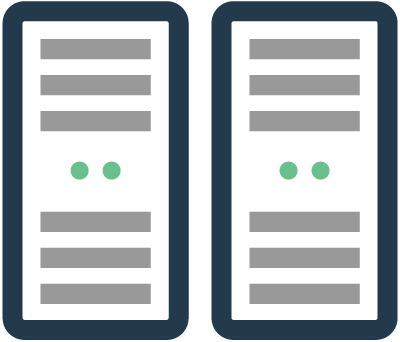 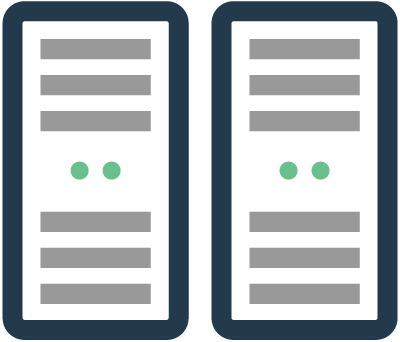 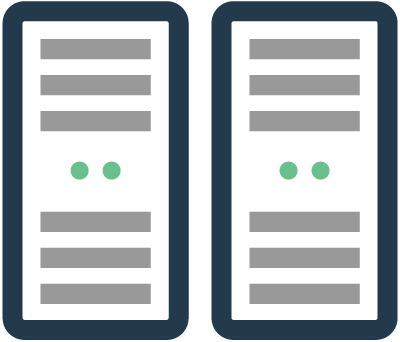 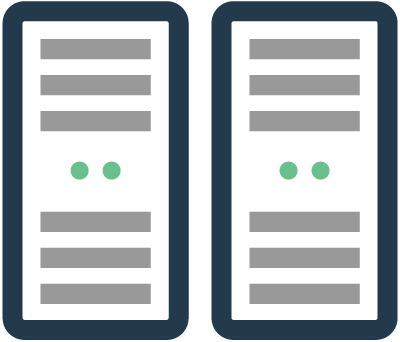 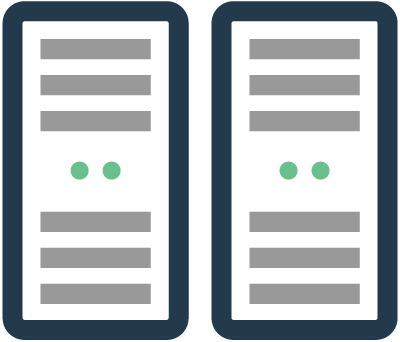 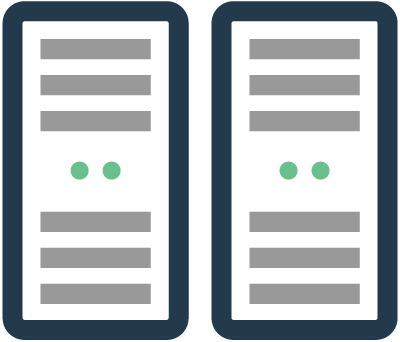 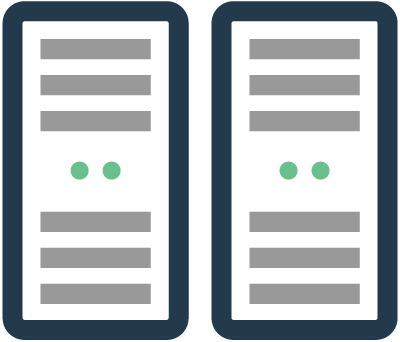 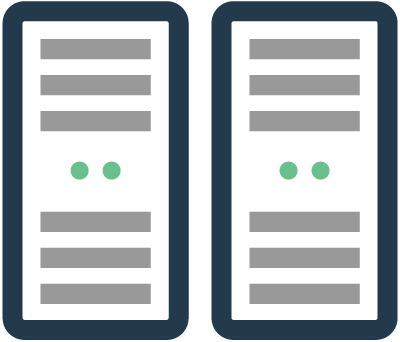 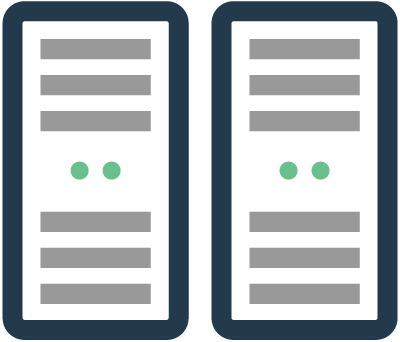 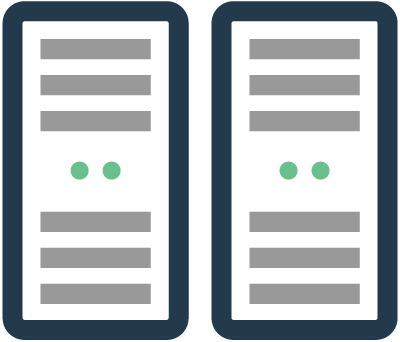 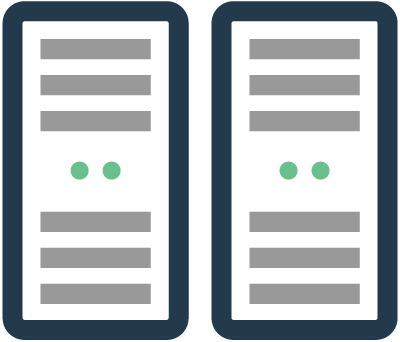 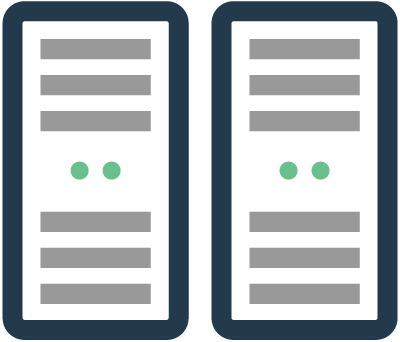 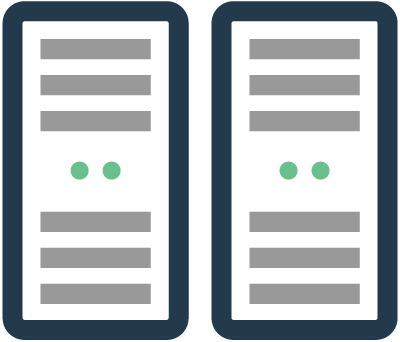 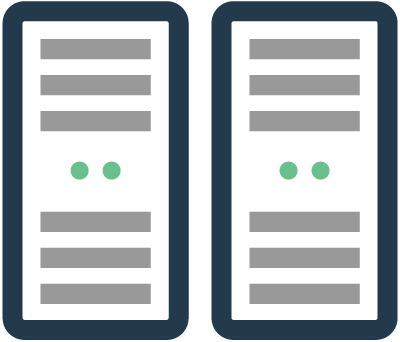 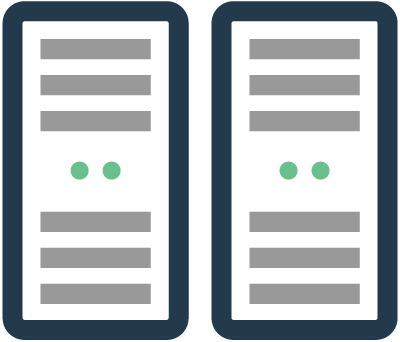 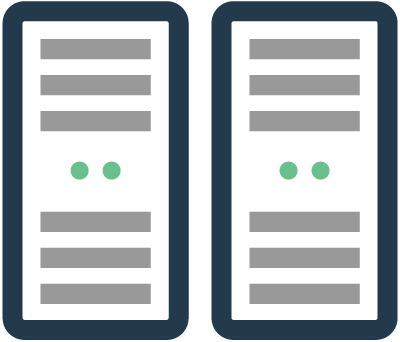 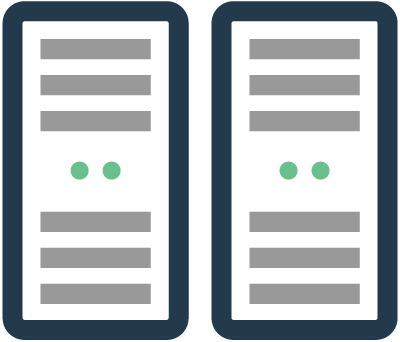 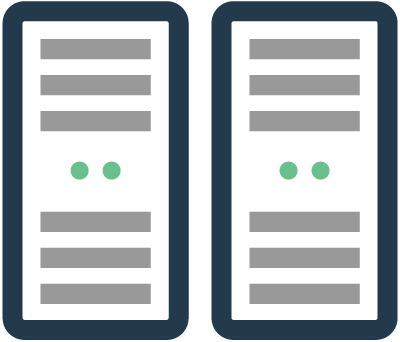 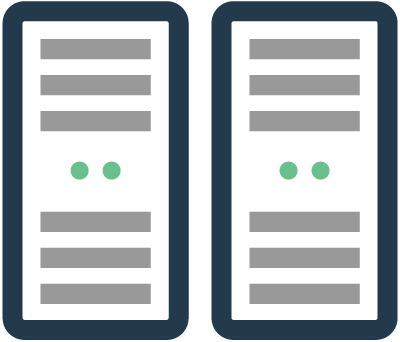 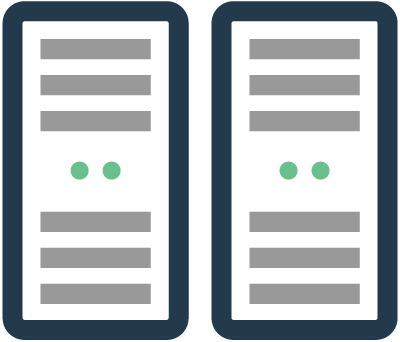 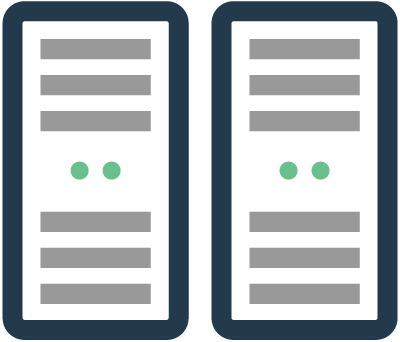 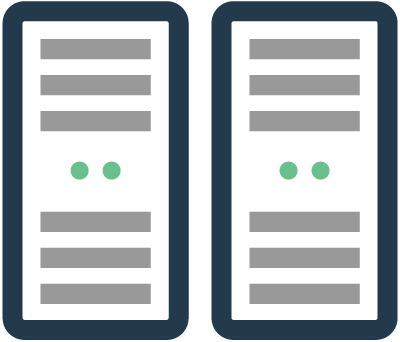 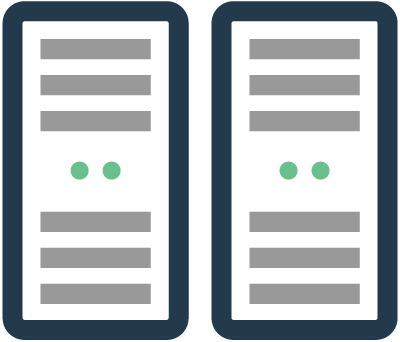 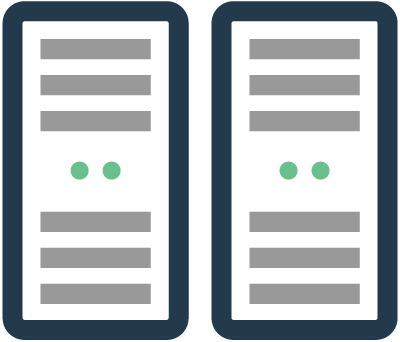 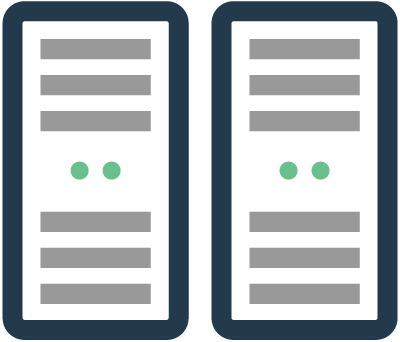 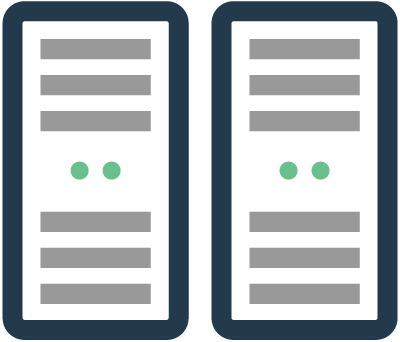 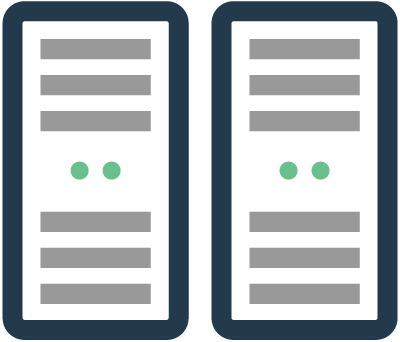 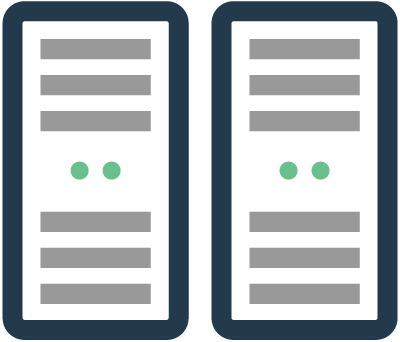 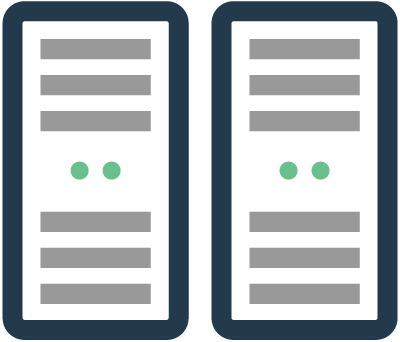 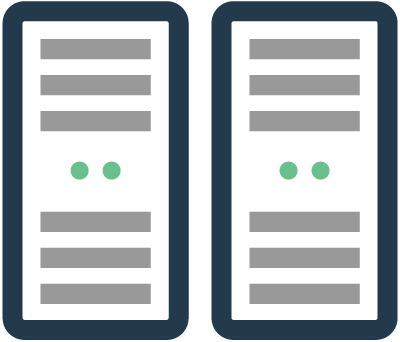 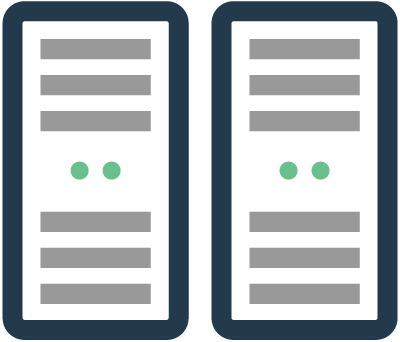 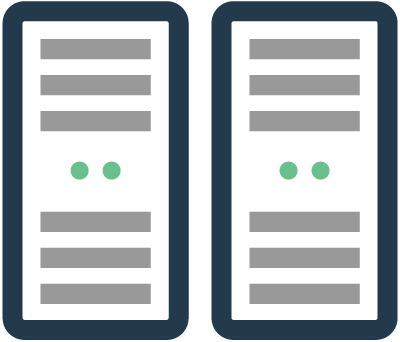 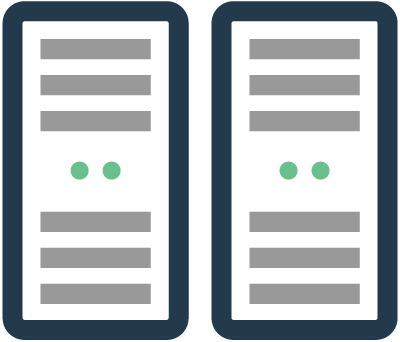 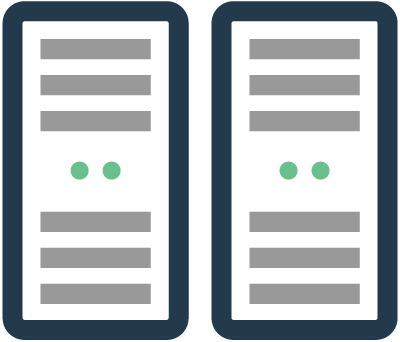 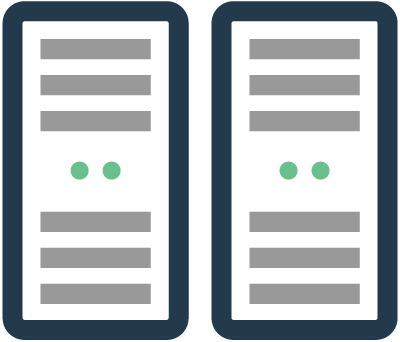 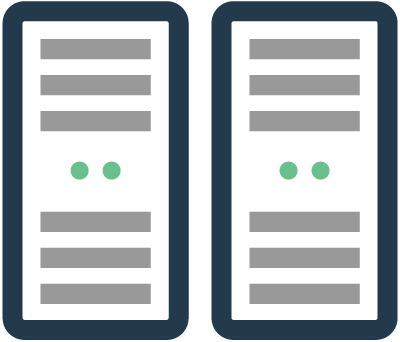 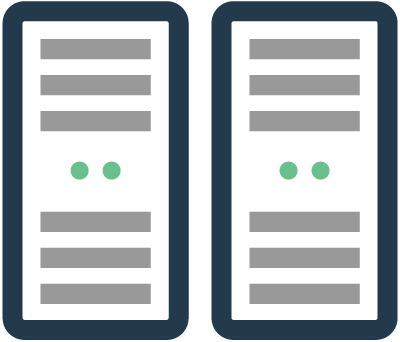 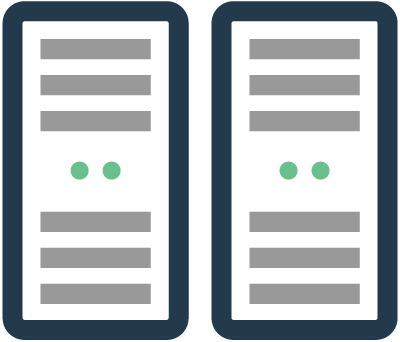 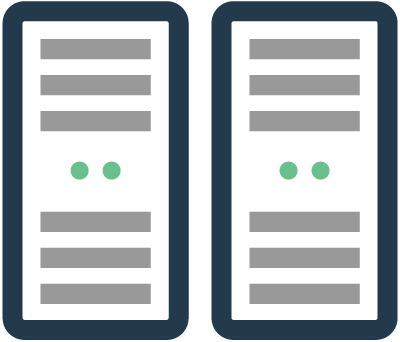 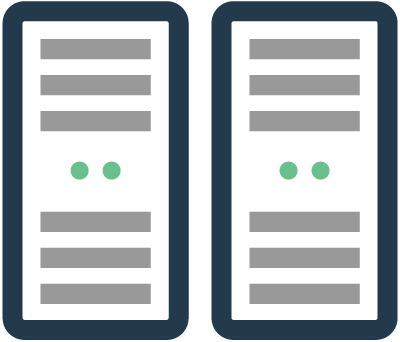 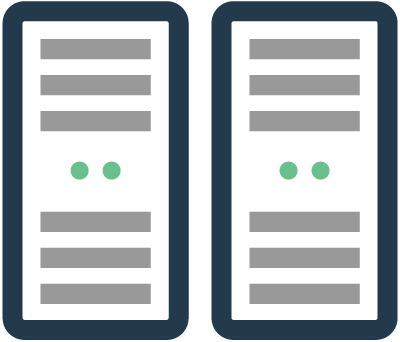 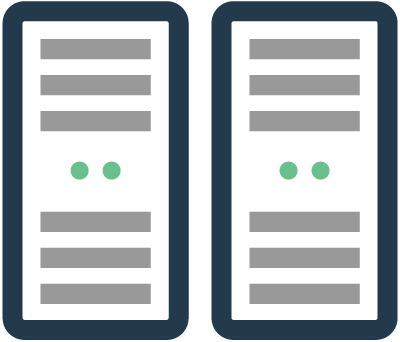 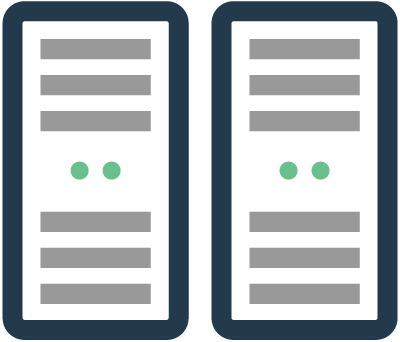 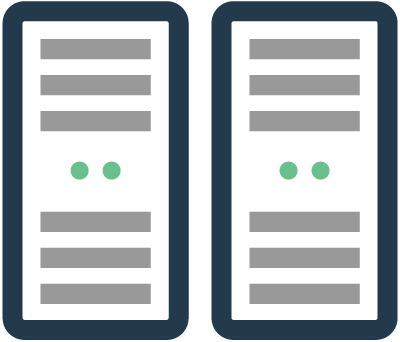 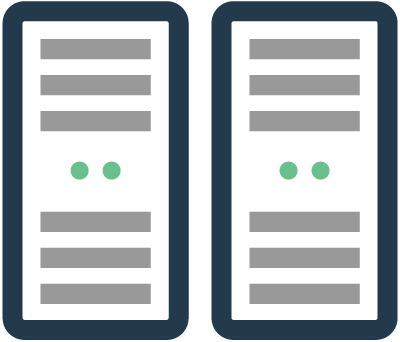 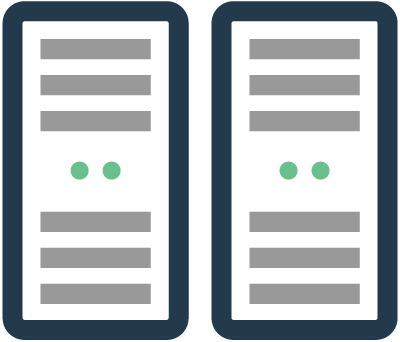 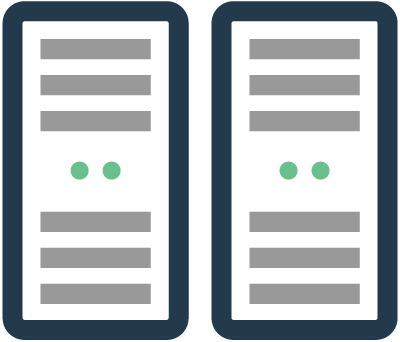 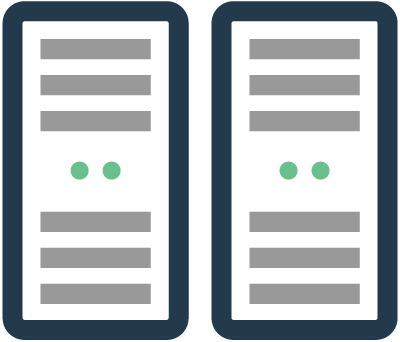 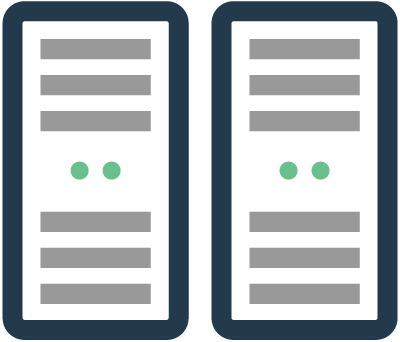 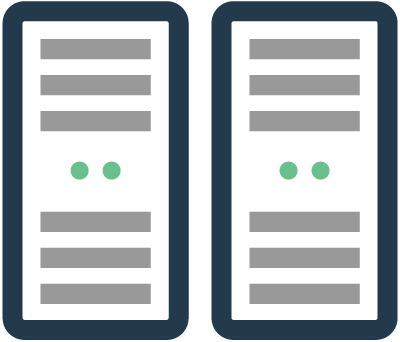 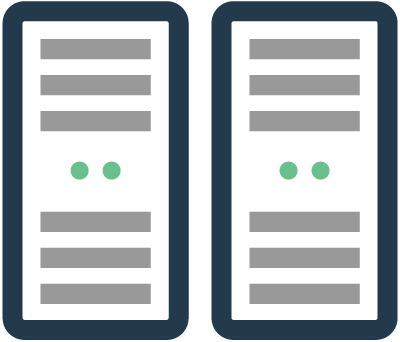 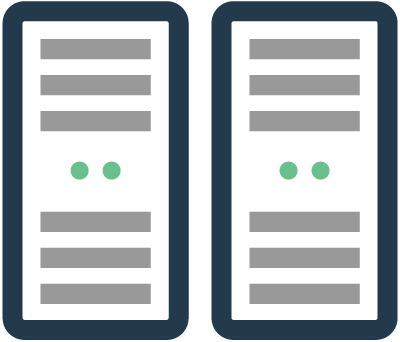 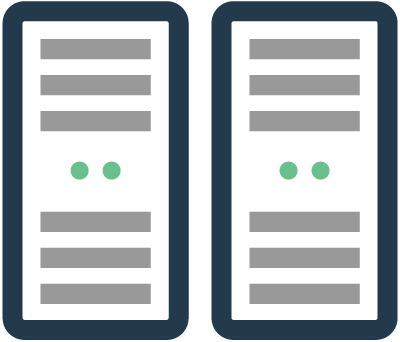 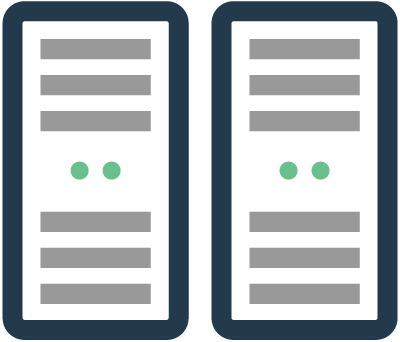 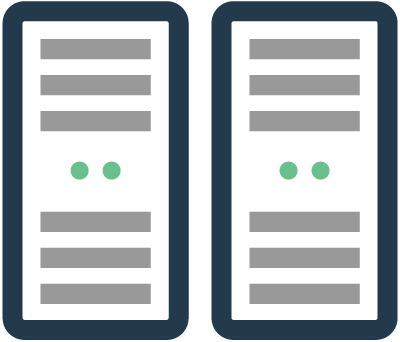 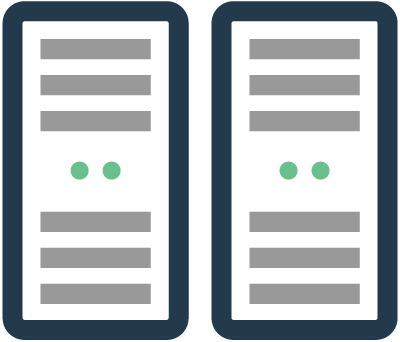 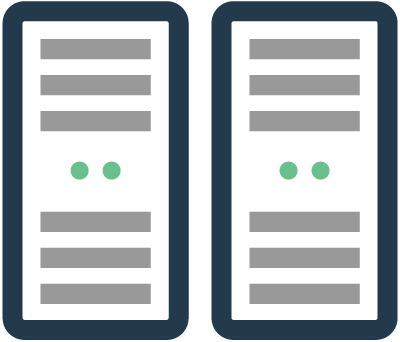 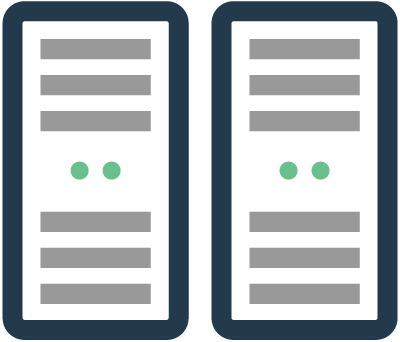 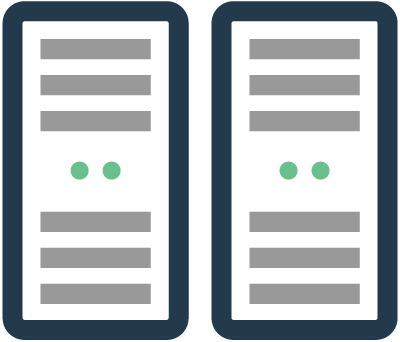 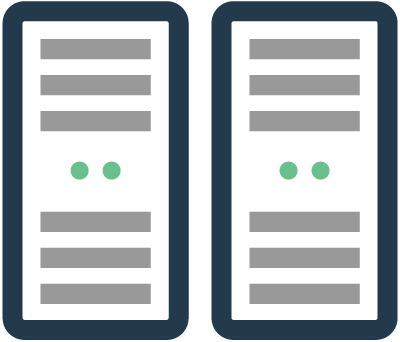 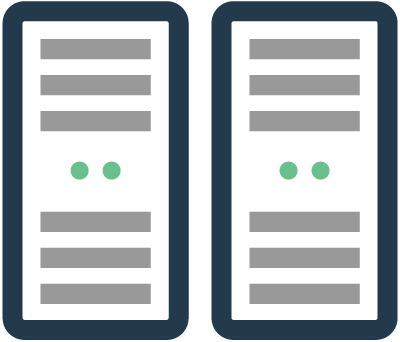 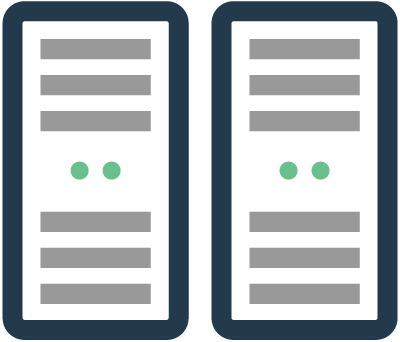 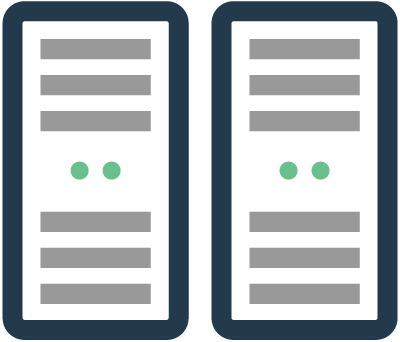 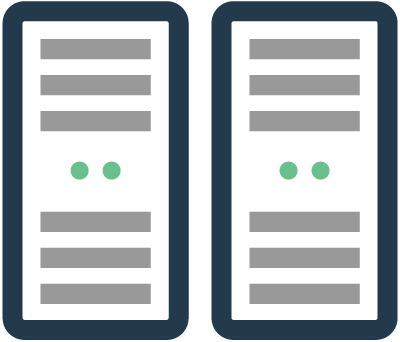 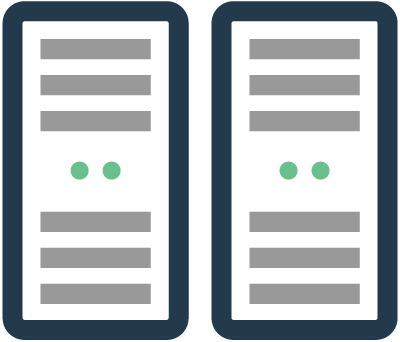 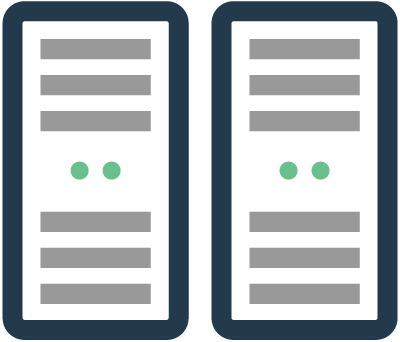 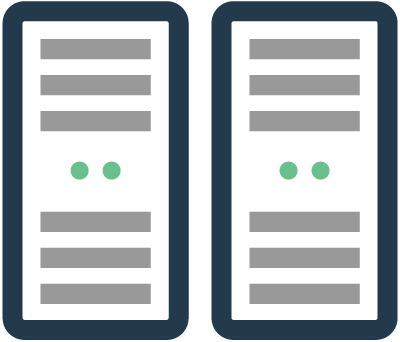 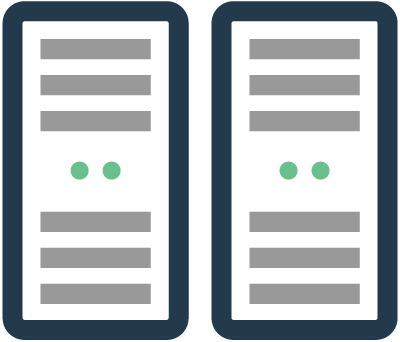 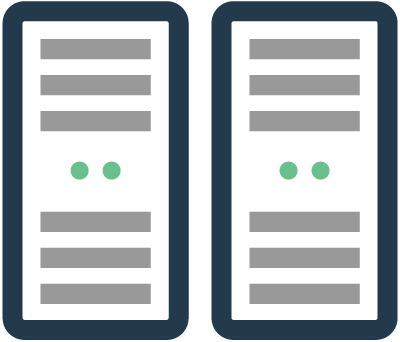 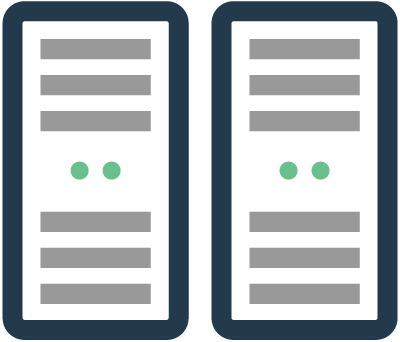 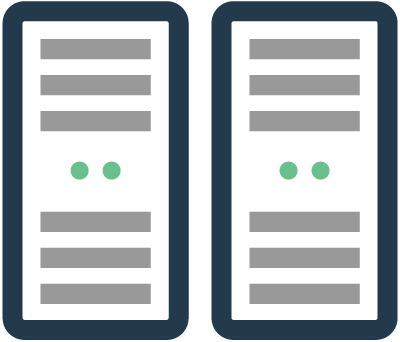 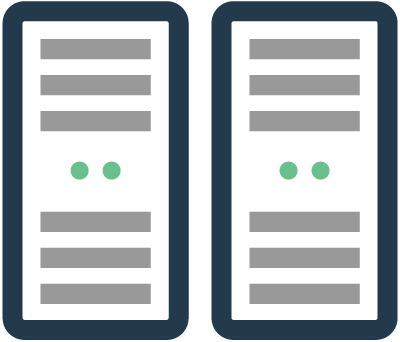 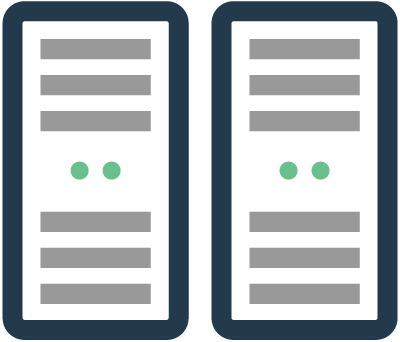 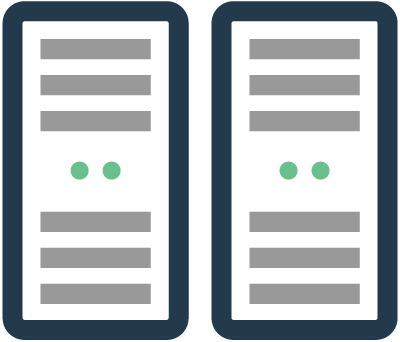 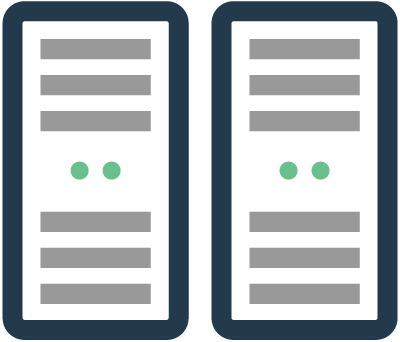 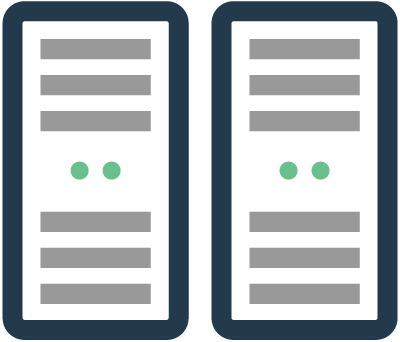 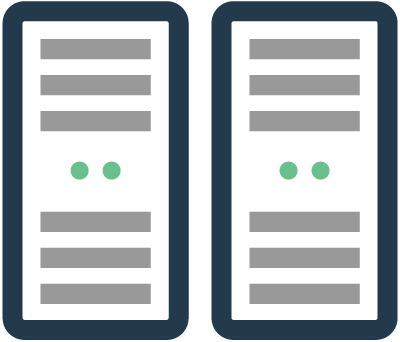 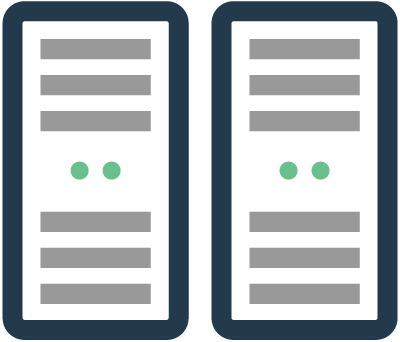 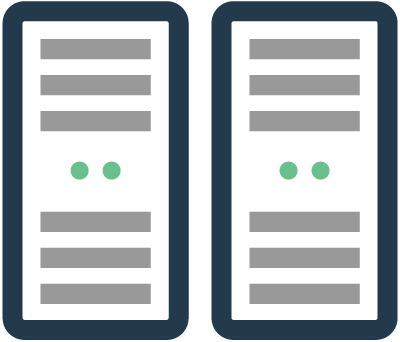 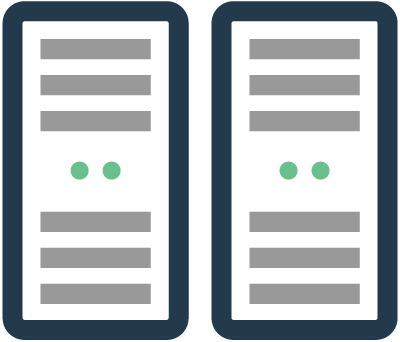 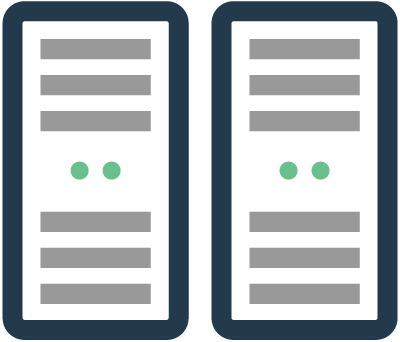 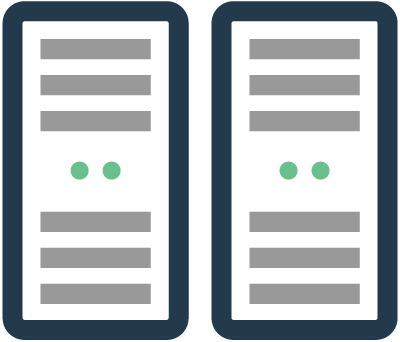 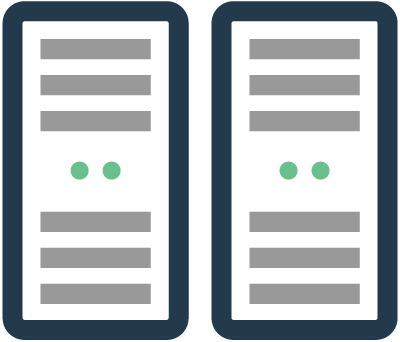 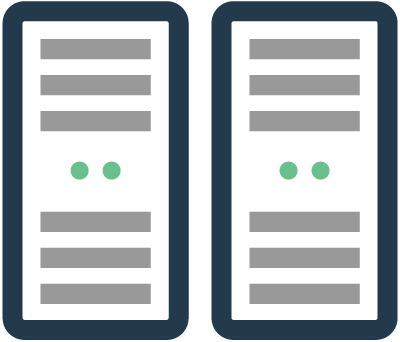 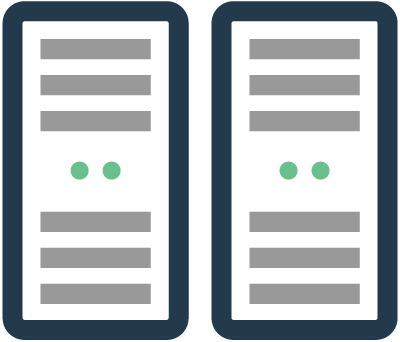 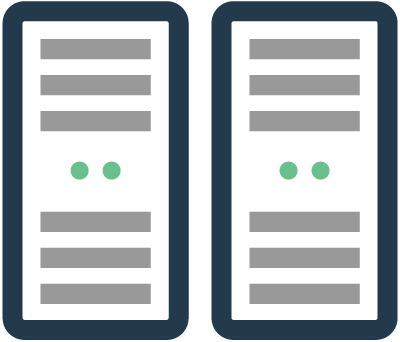 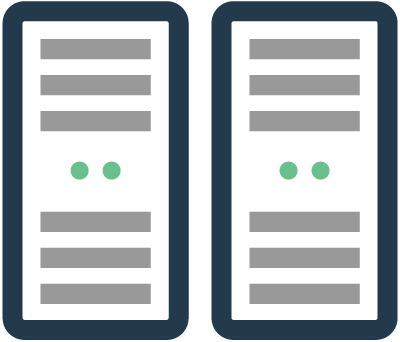 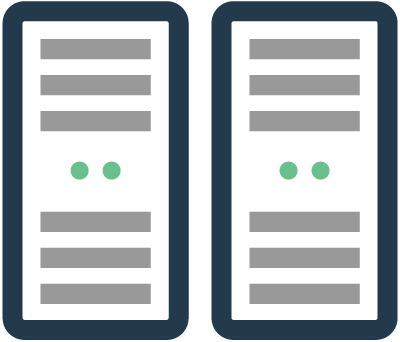 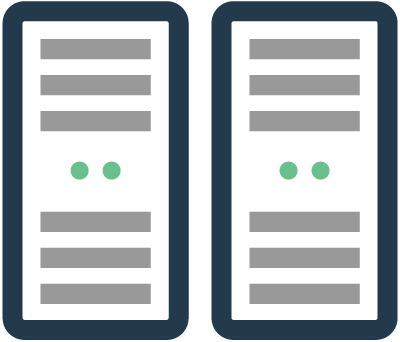 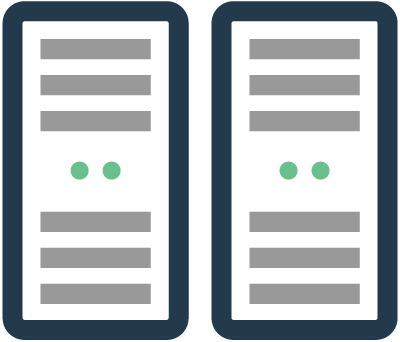 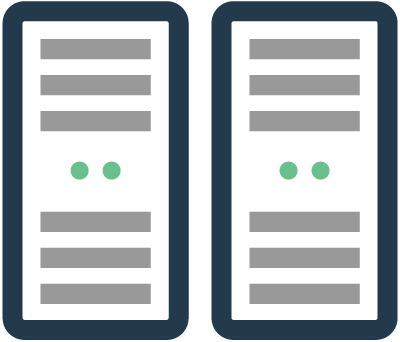 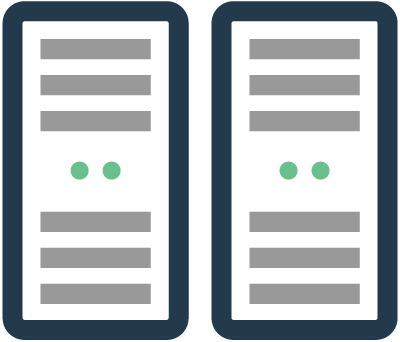 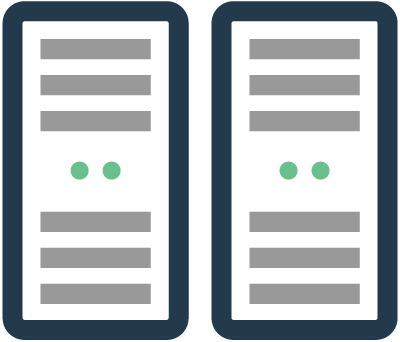 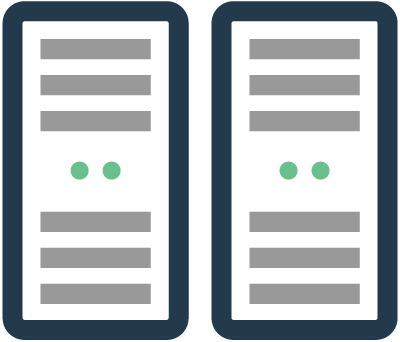 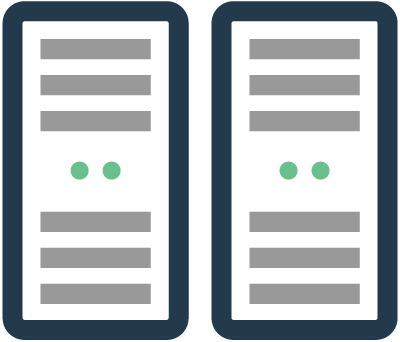 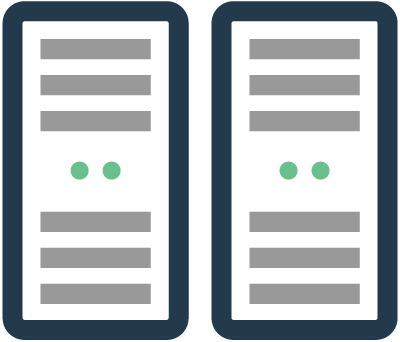 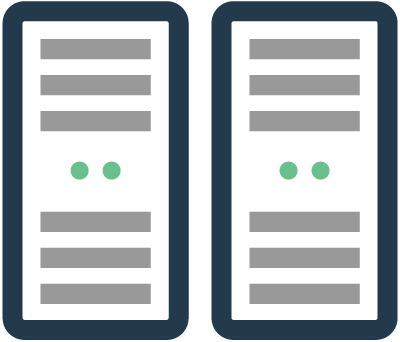 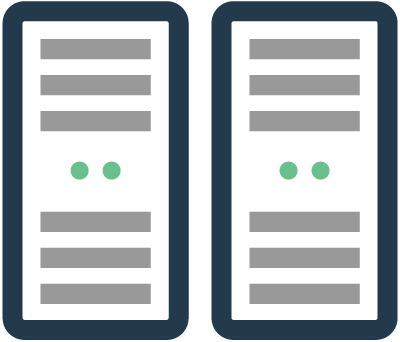 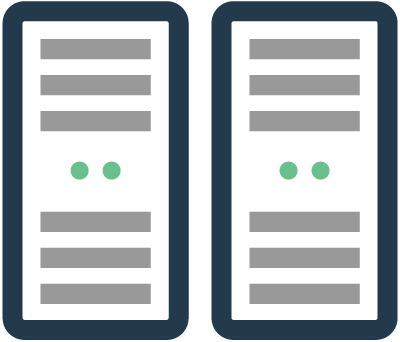 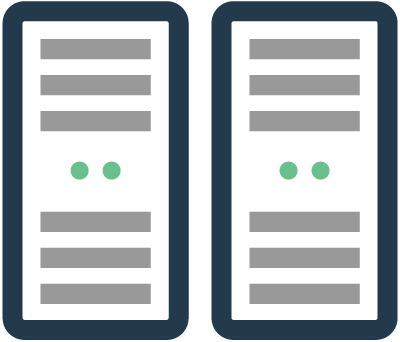 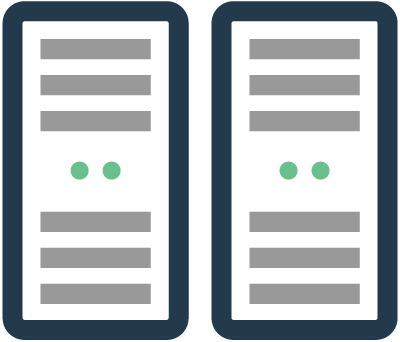 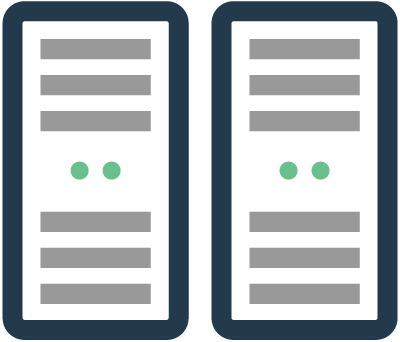 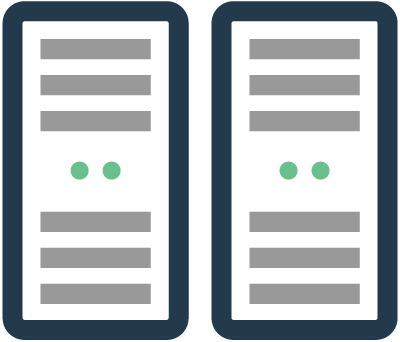 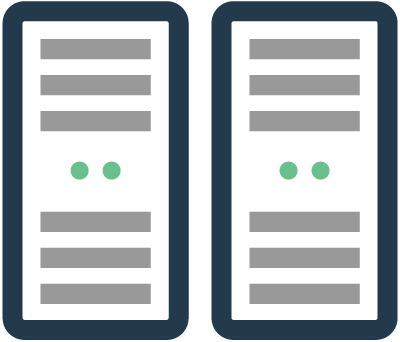 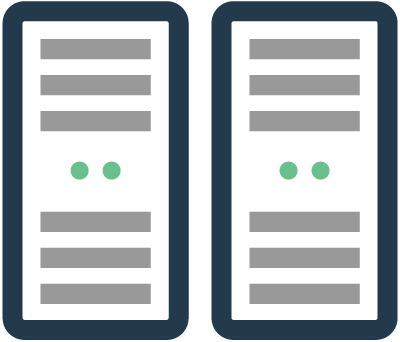 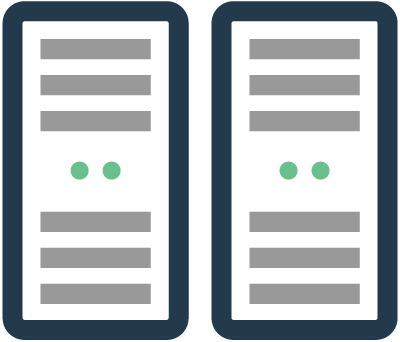 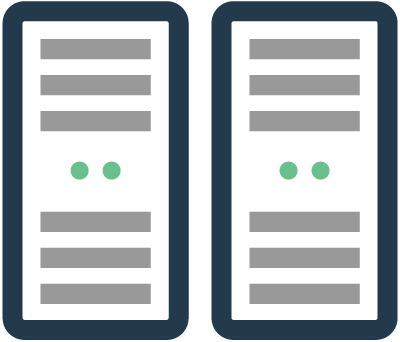 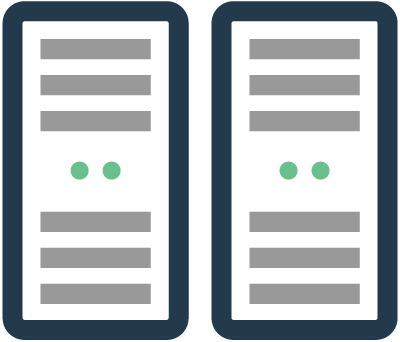 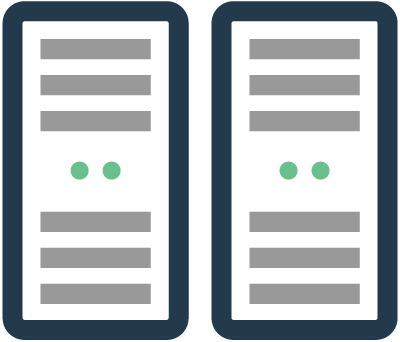 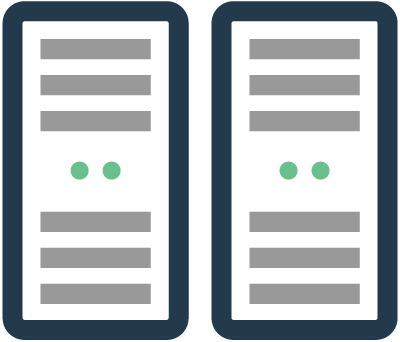 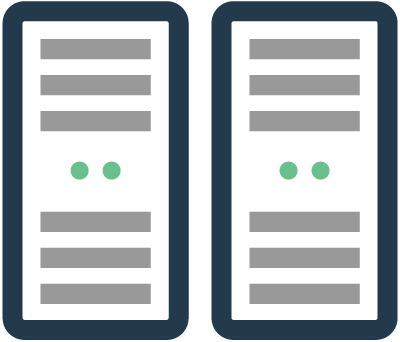 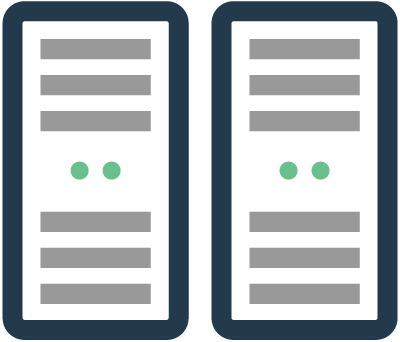 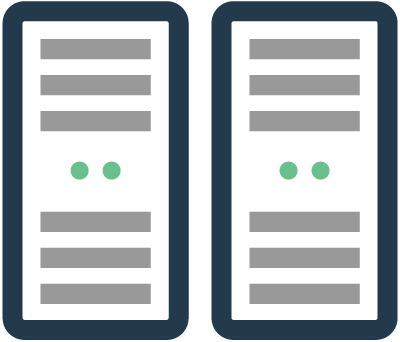 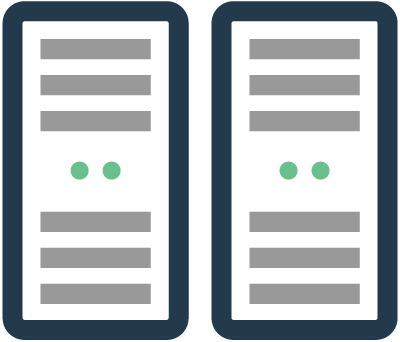 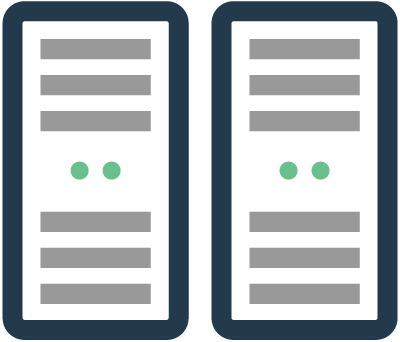 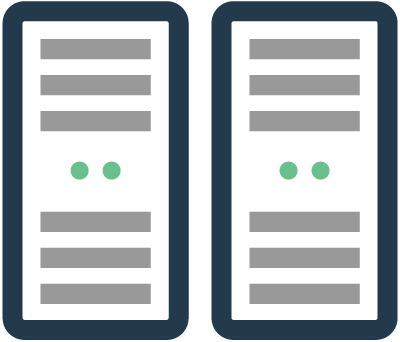 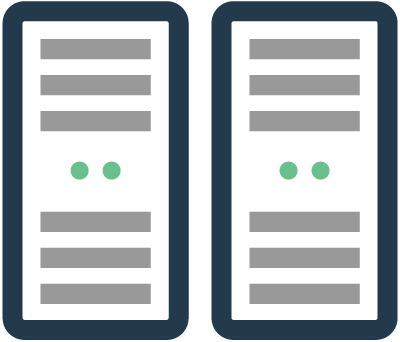 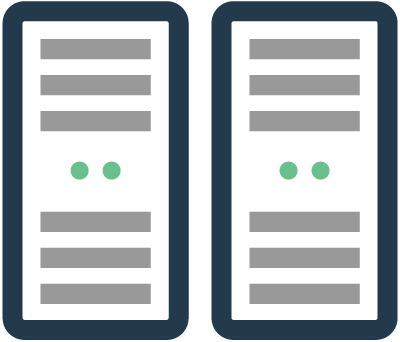 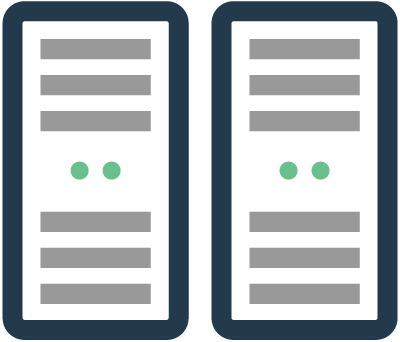 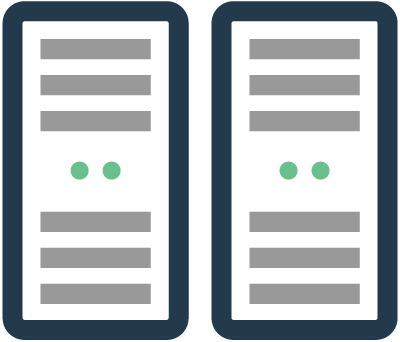 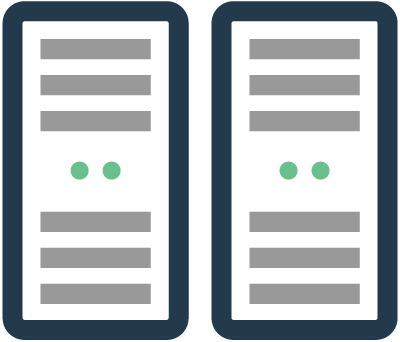 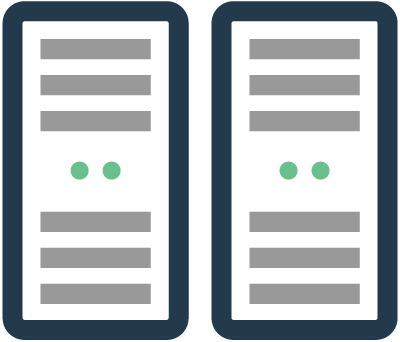 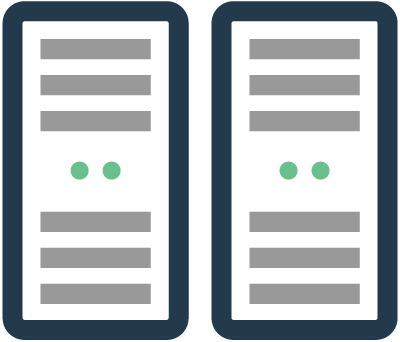 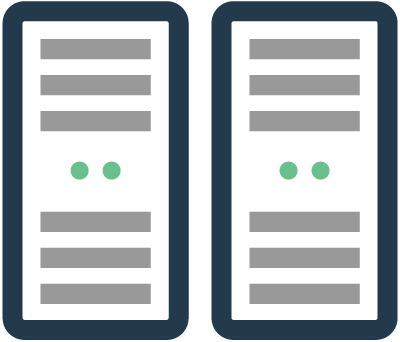 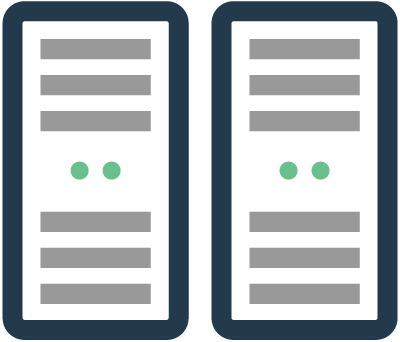 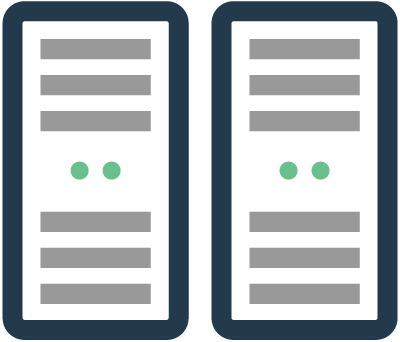 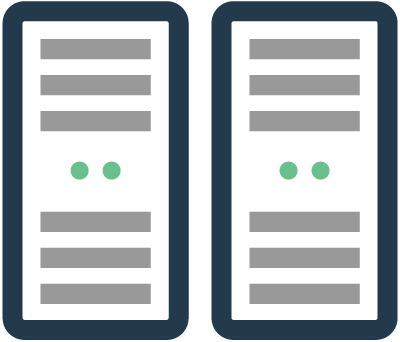 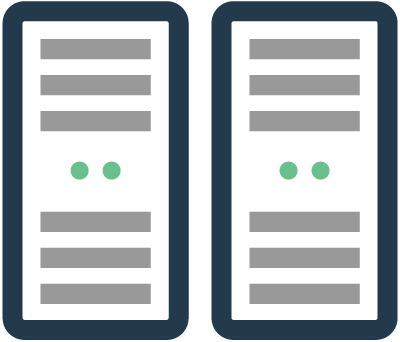 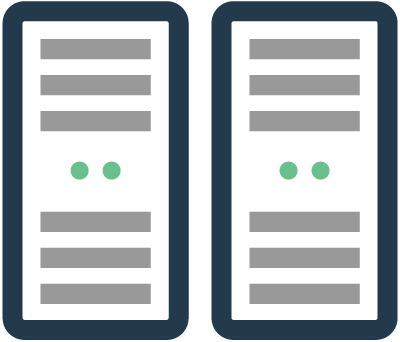 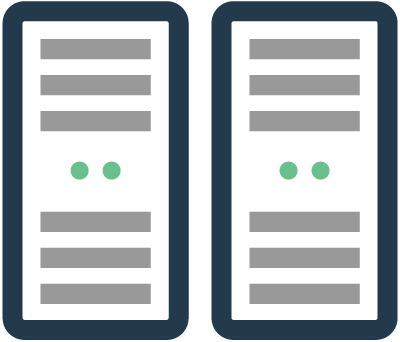 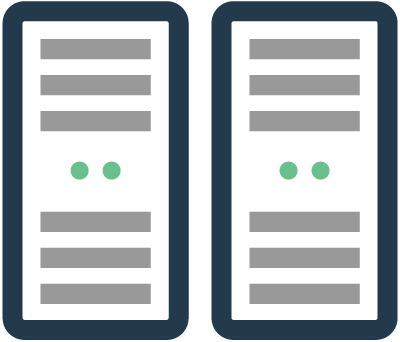 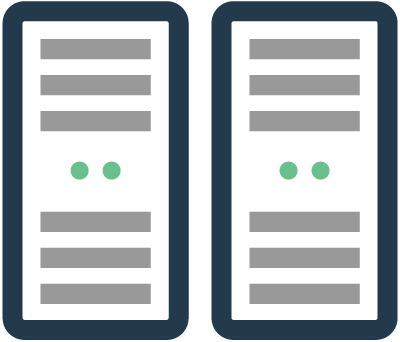 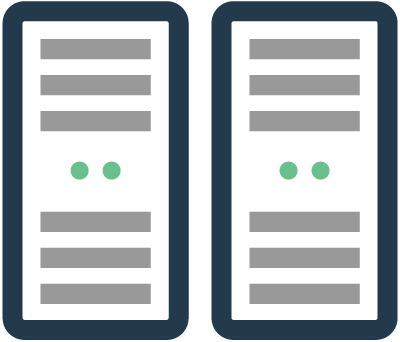 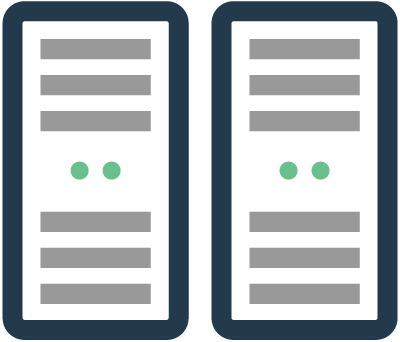 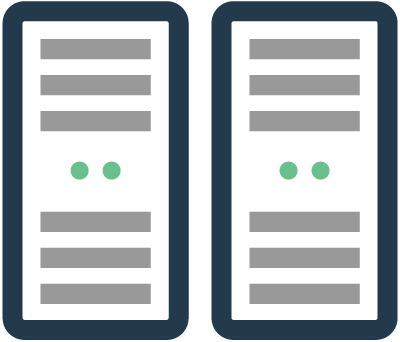 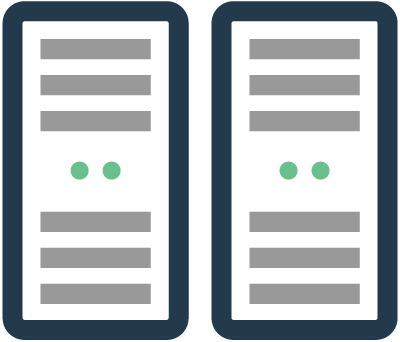 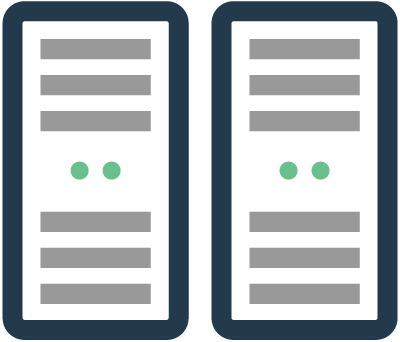 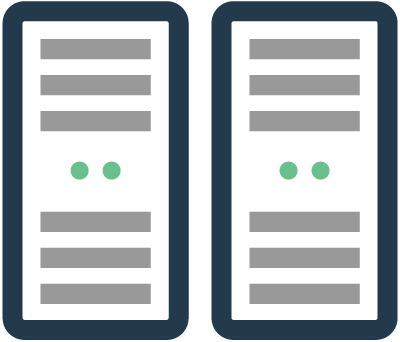 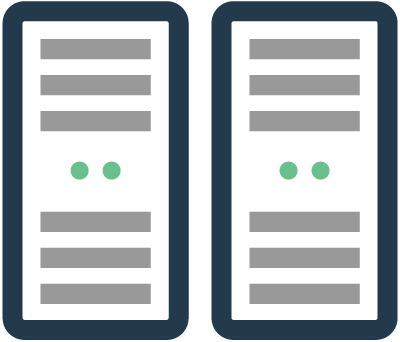 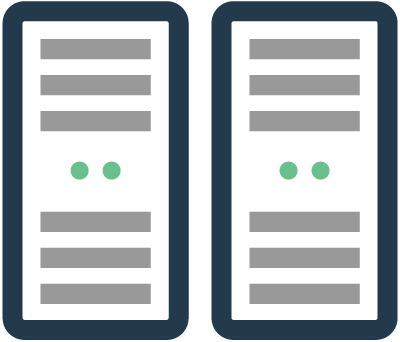 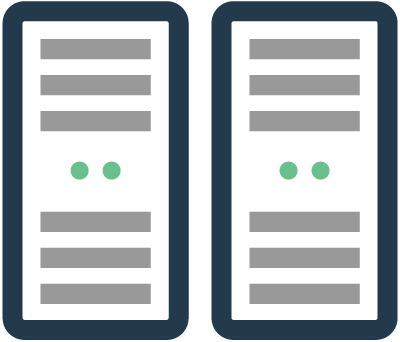 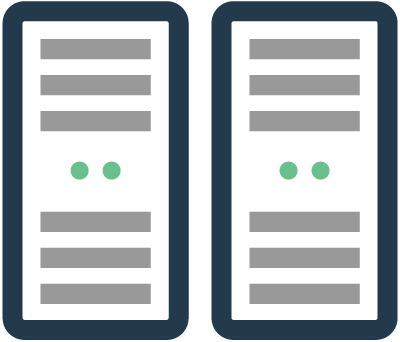 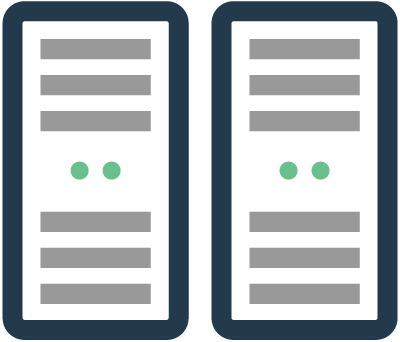 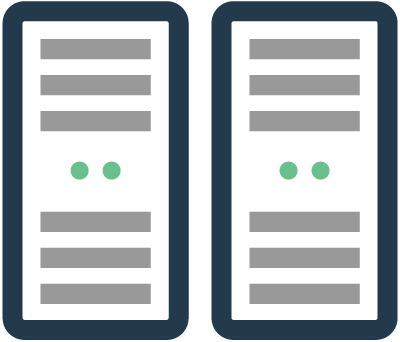 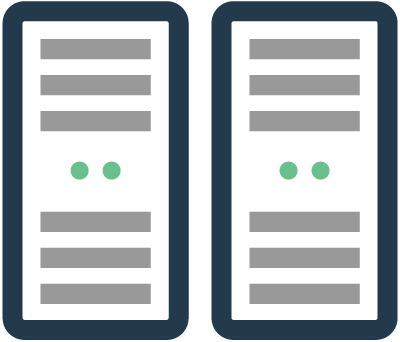 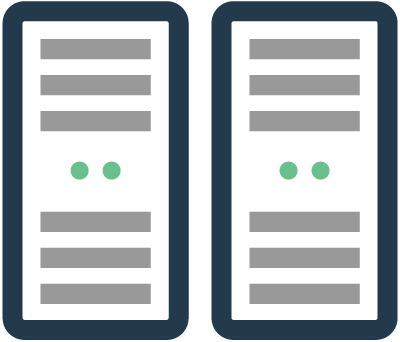 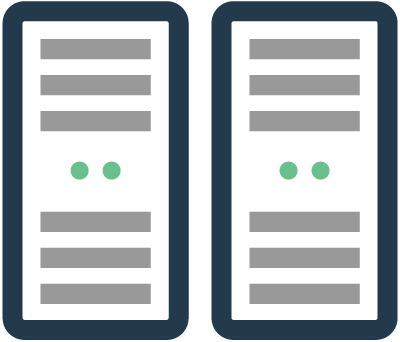 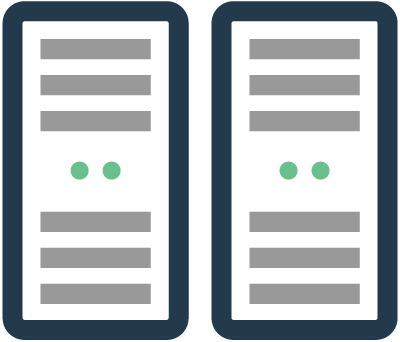 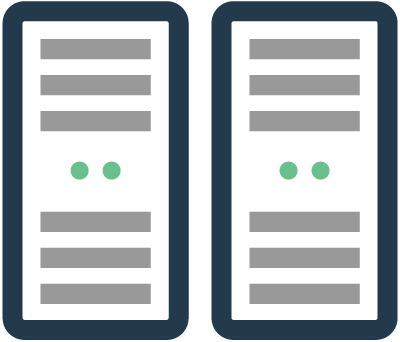 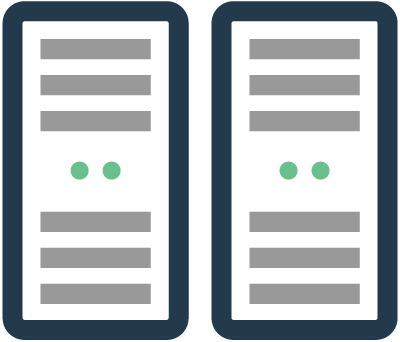 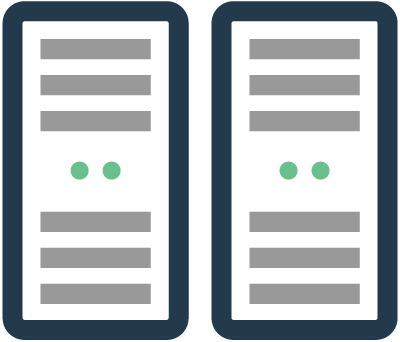 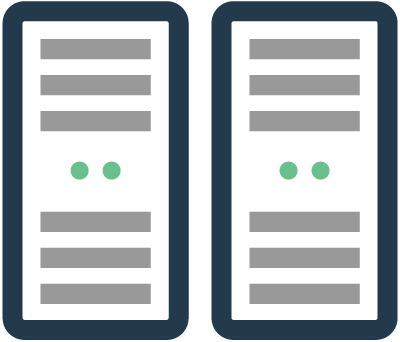 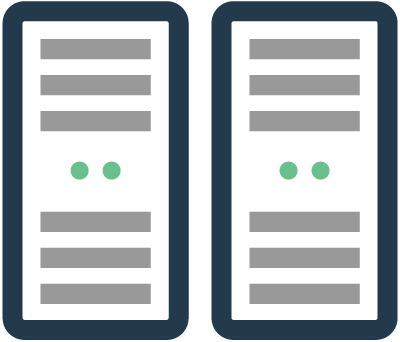 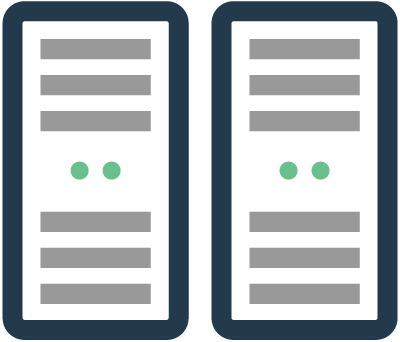 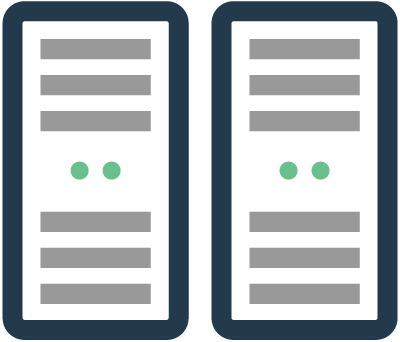 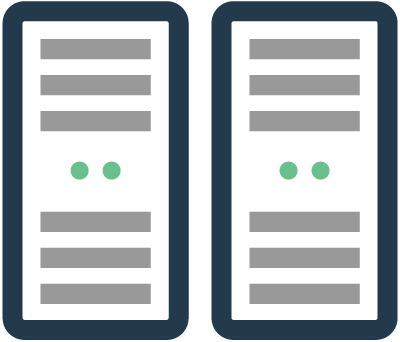 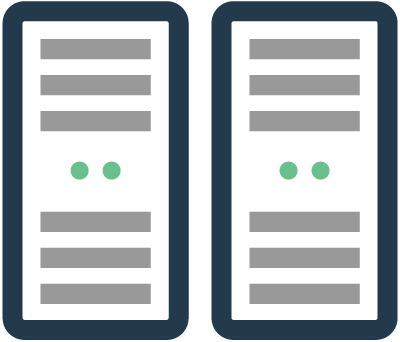 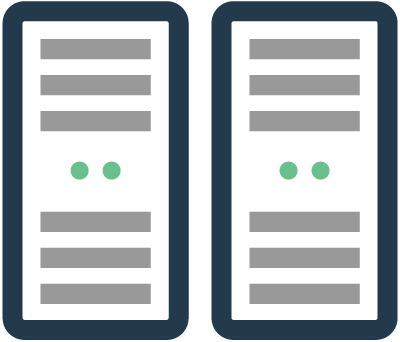 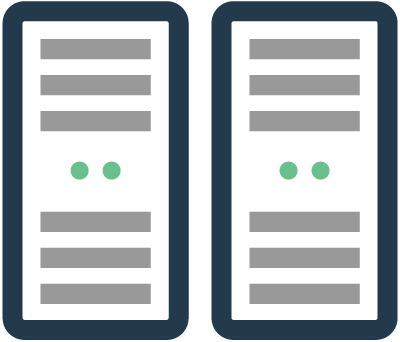 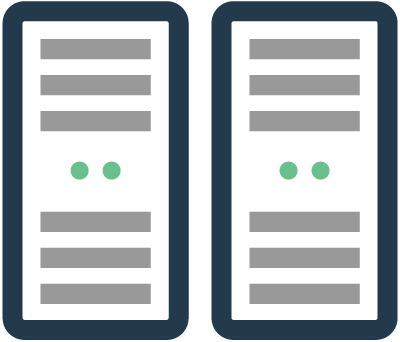 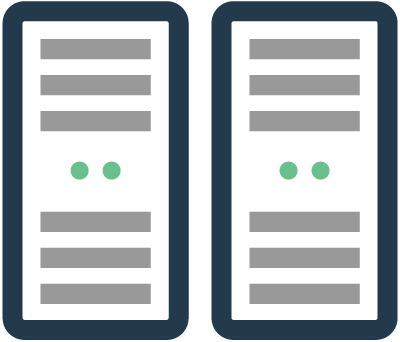 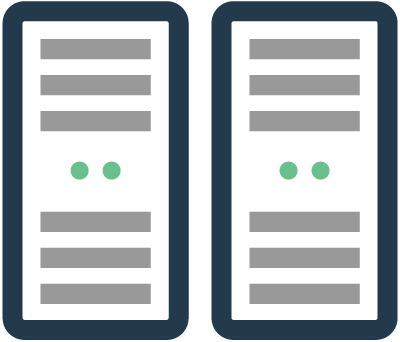 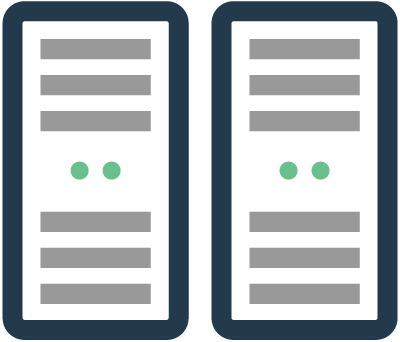 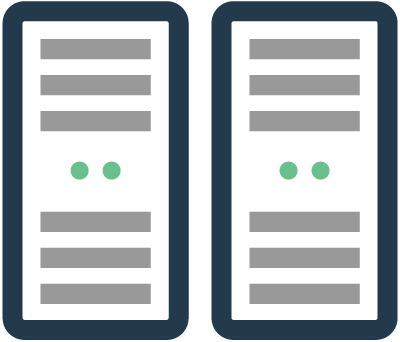 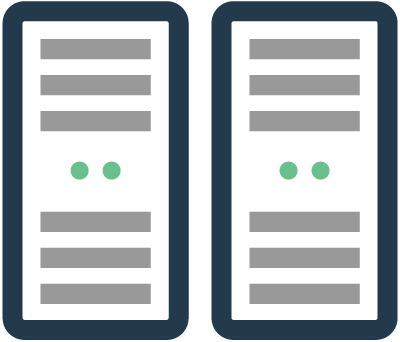 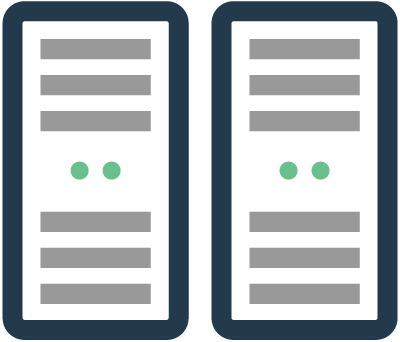 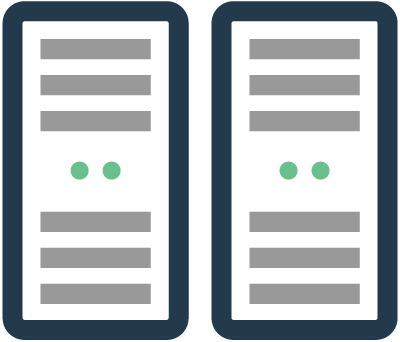 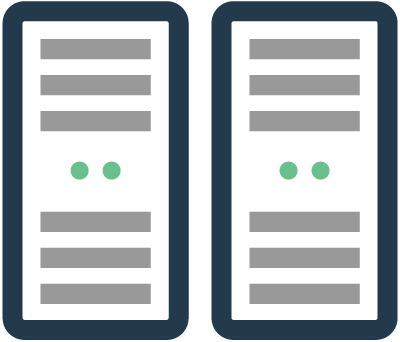 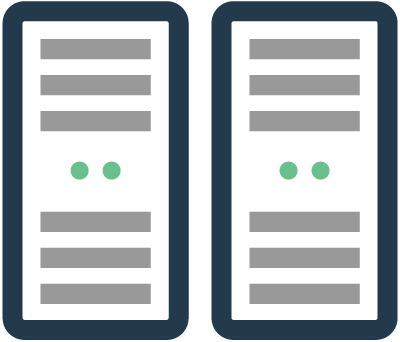 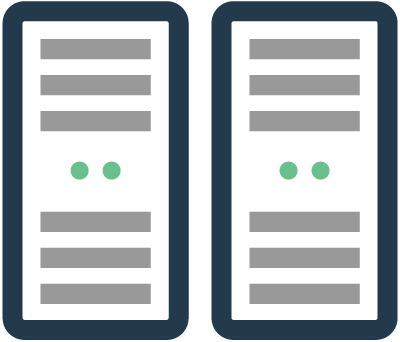 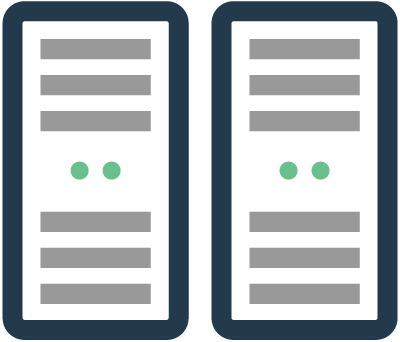 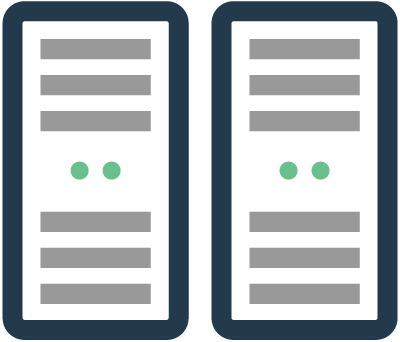 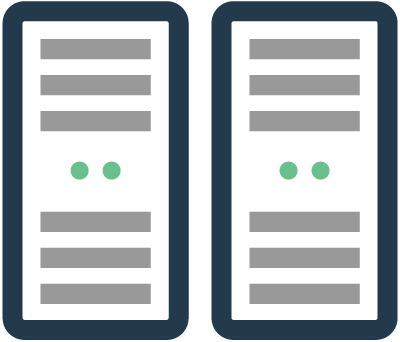 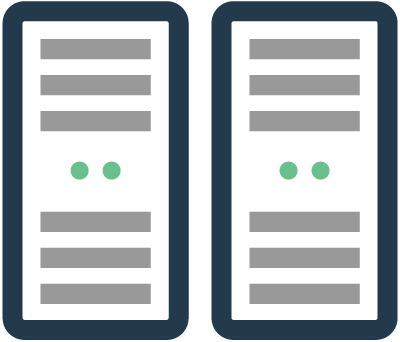 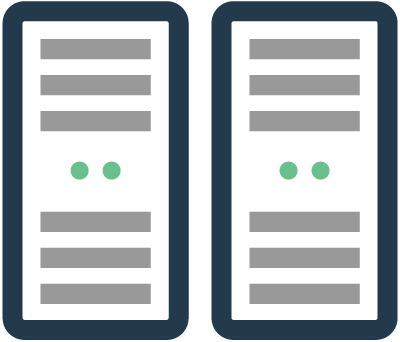 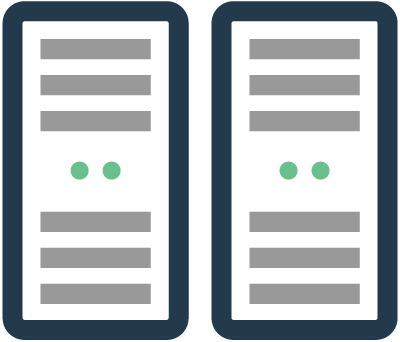 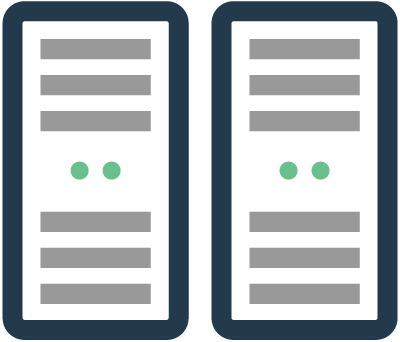 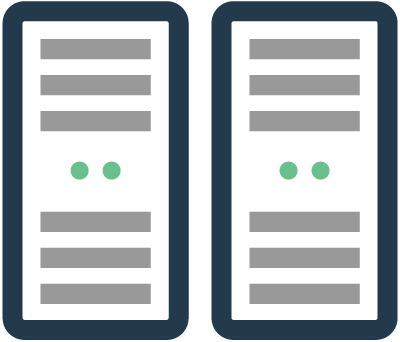 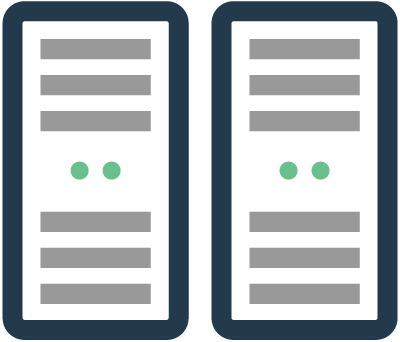 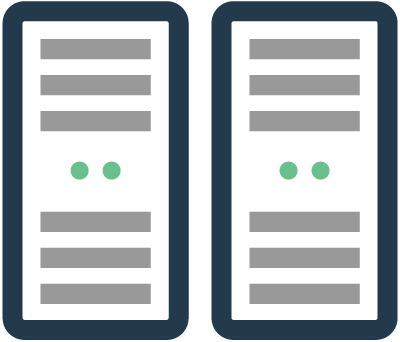 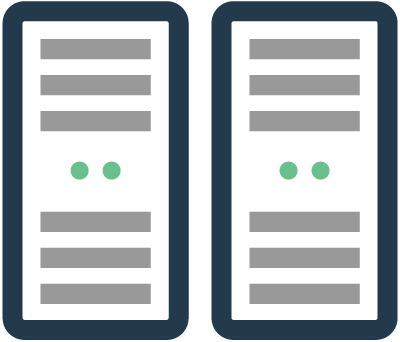 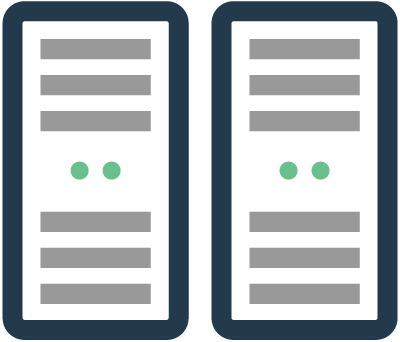 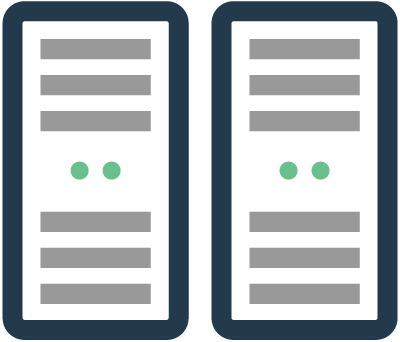 3 Per Person
In the Software and IT Industry
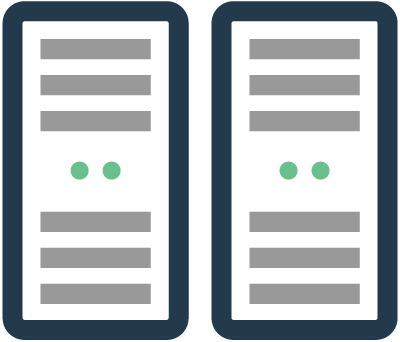 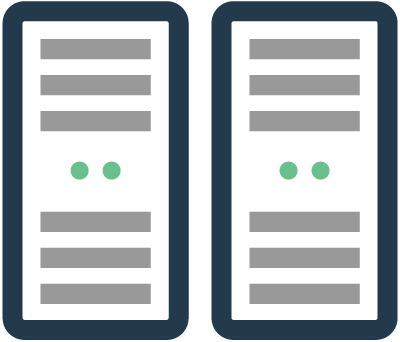 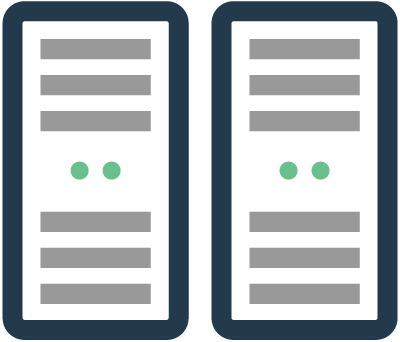 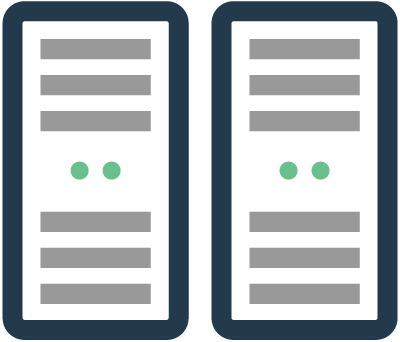 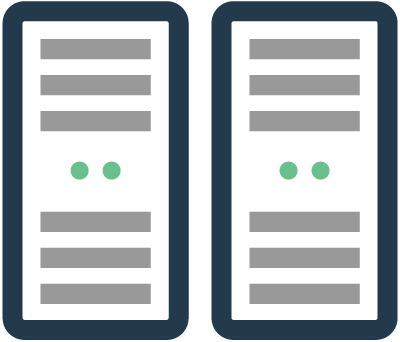 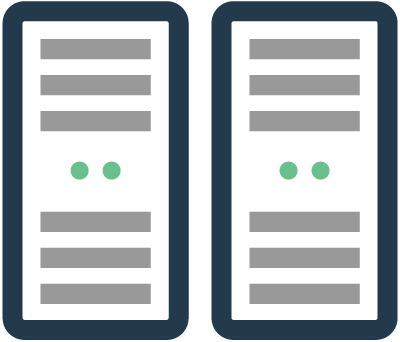 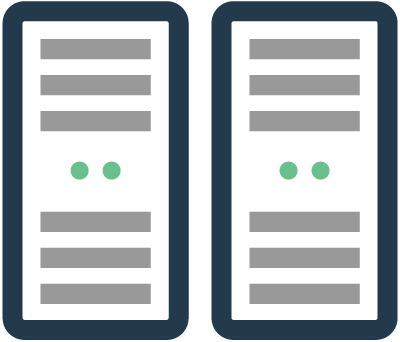 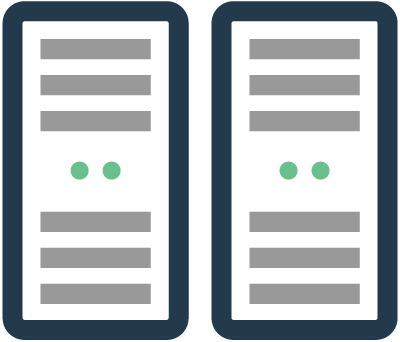 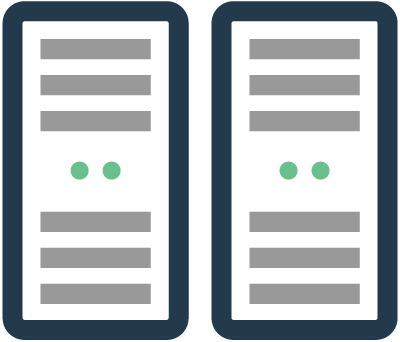 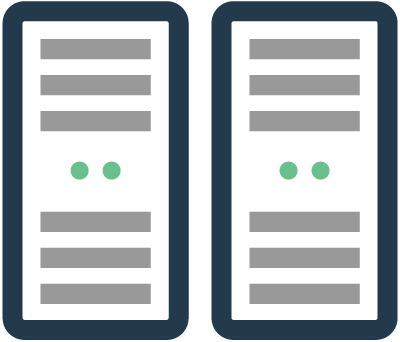 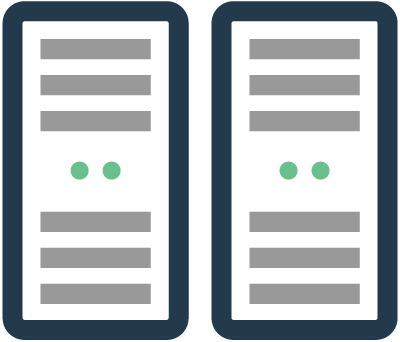 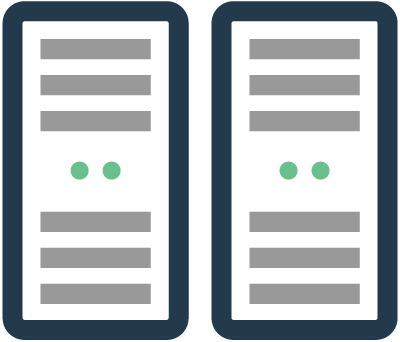 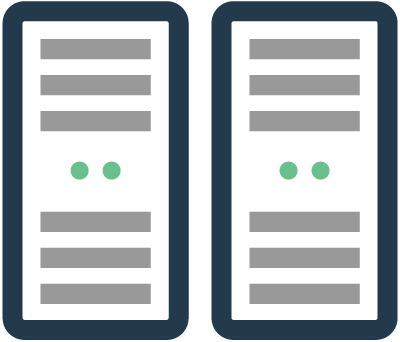 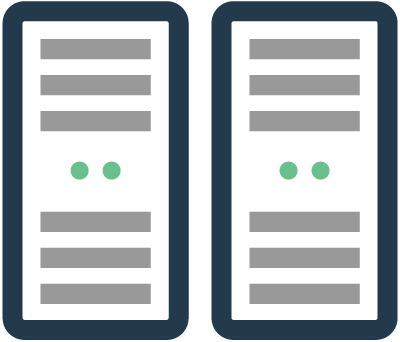 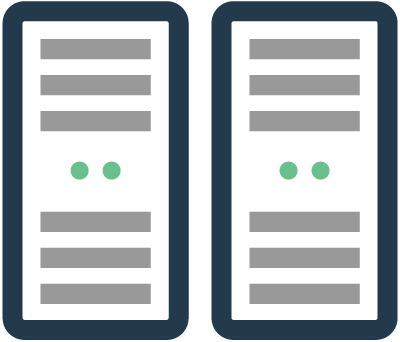 100+ Per Person
At the Internet Giants
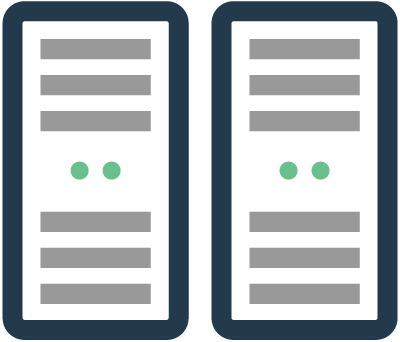 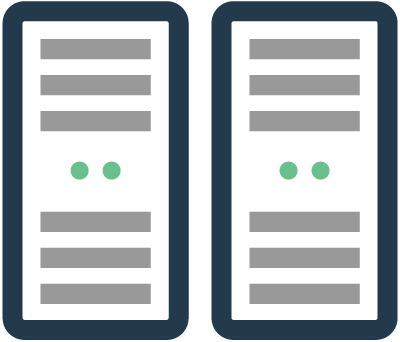 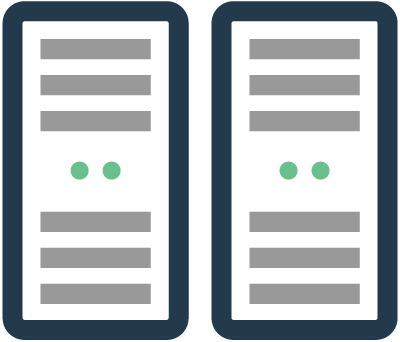 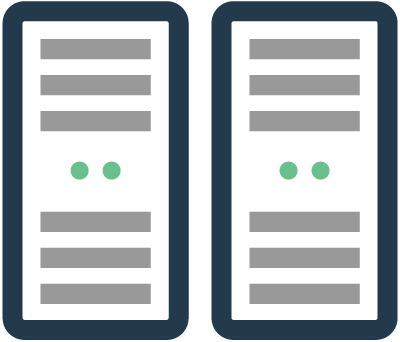 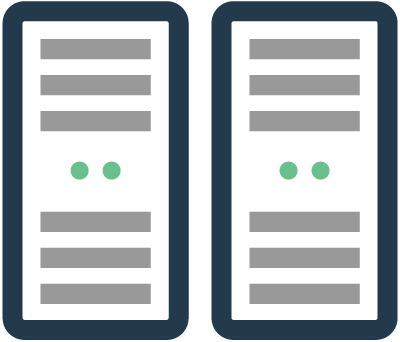 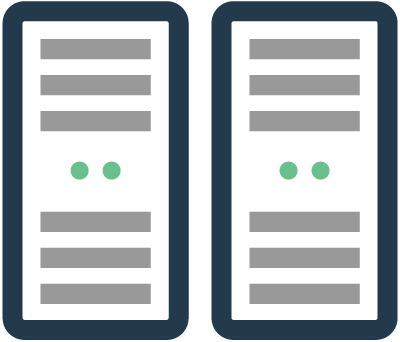 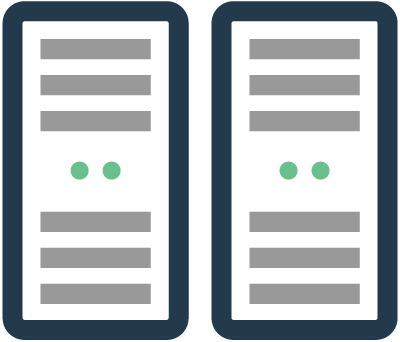 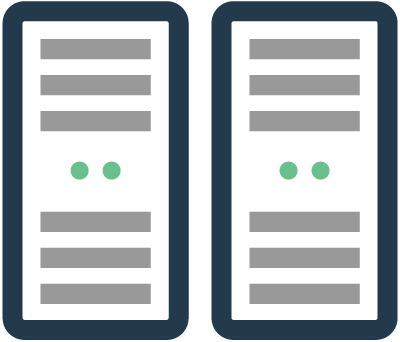 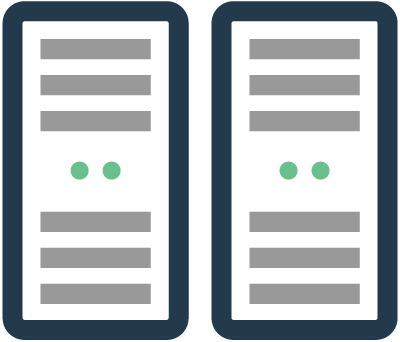 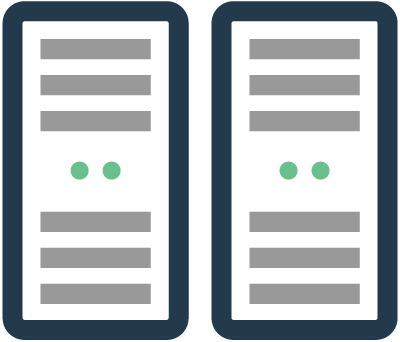 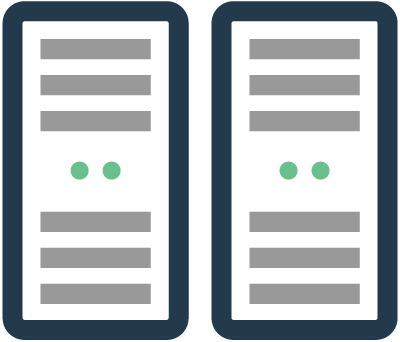 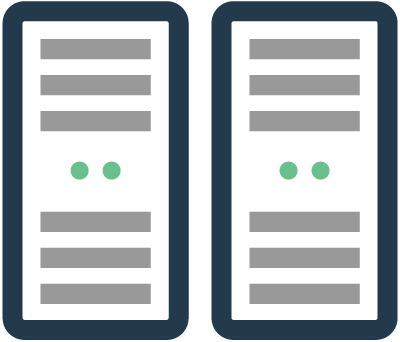 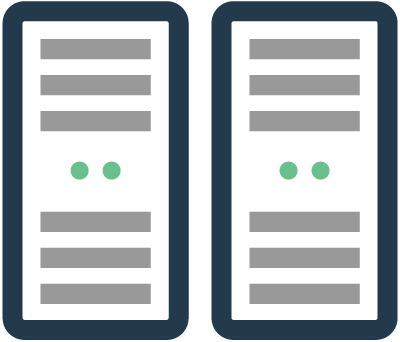 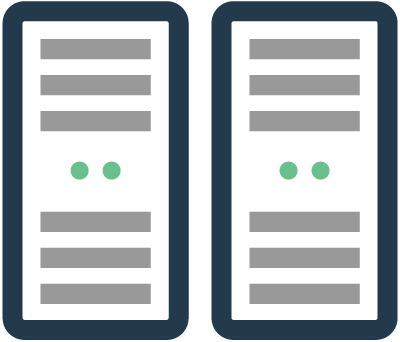 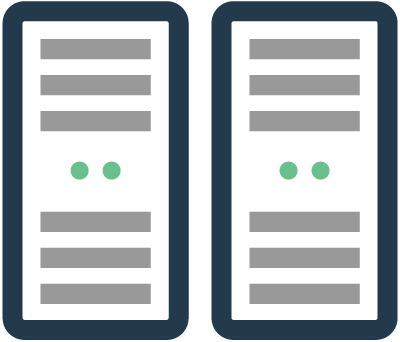 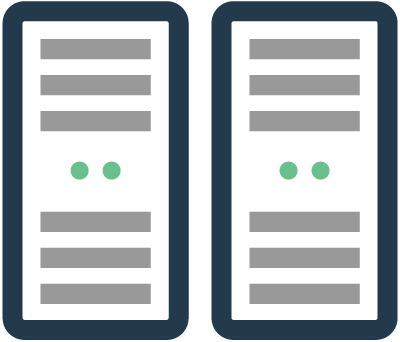 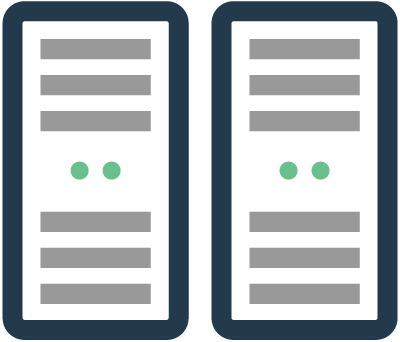 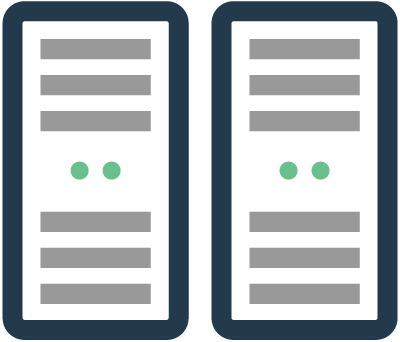 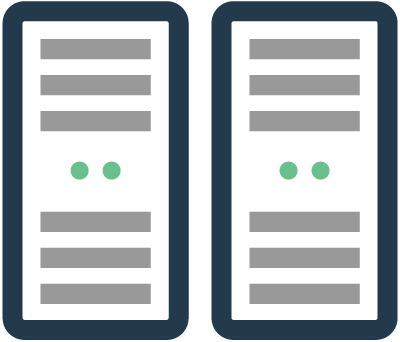 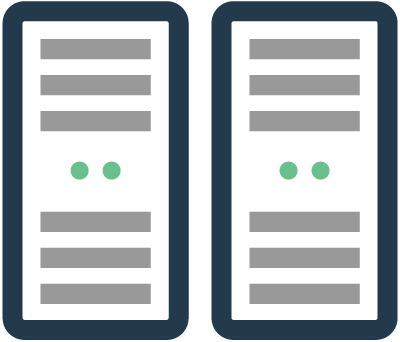 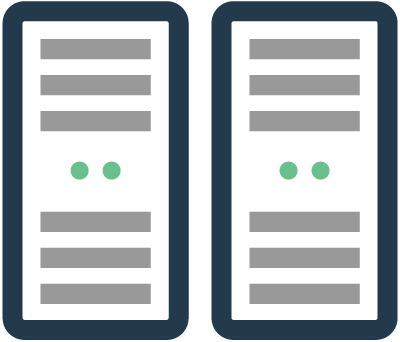 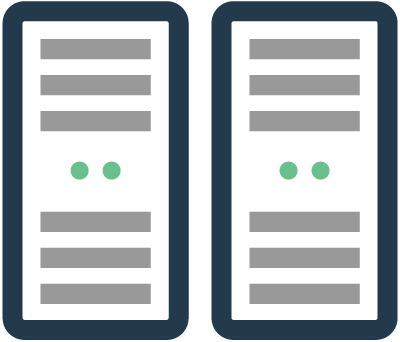 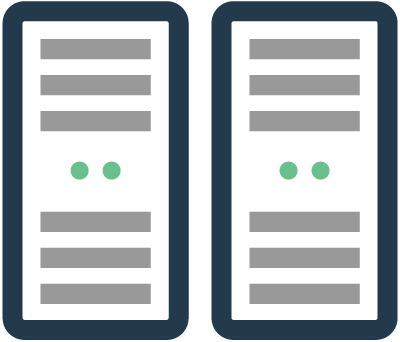 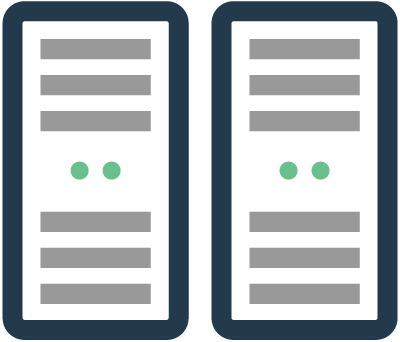 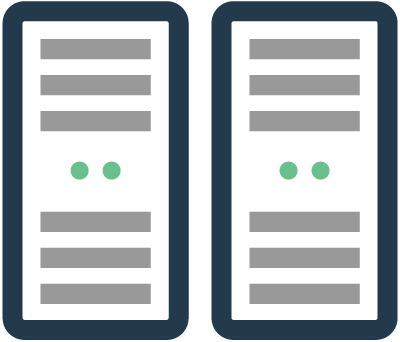 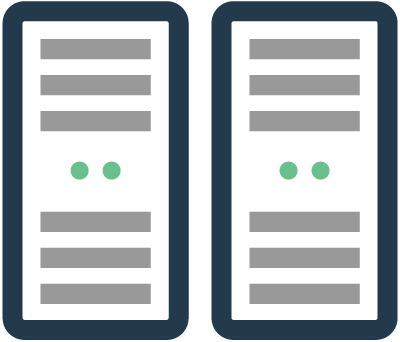 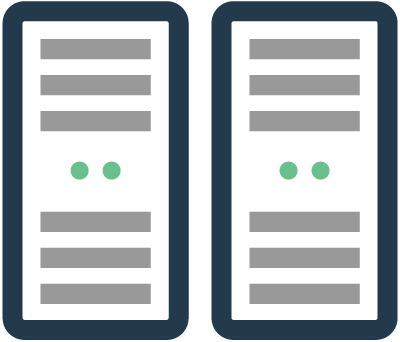 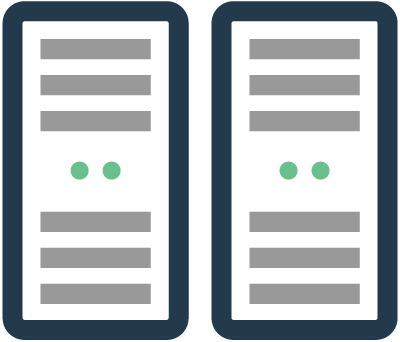 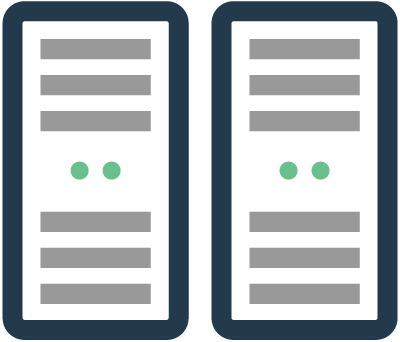 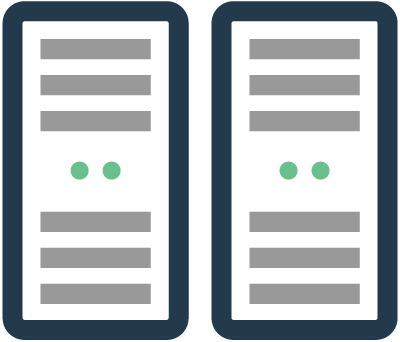 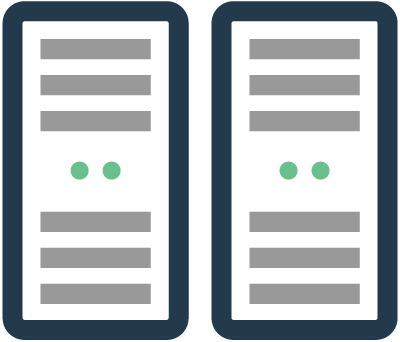 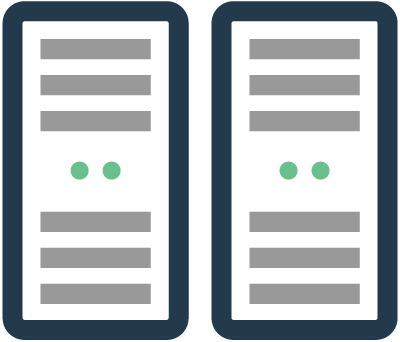 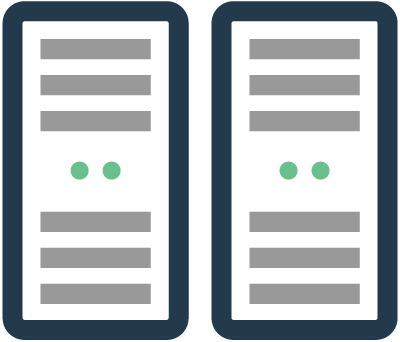 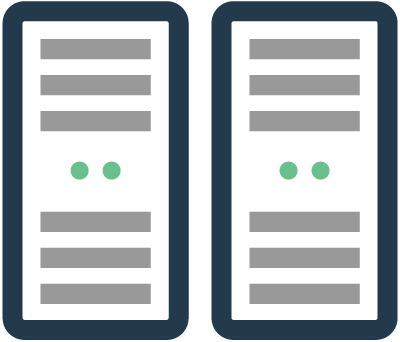 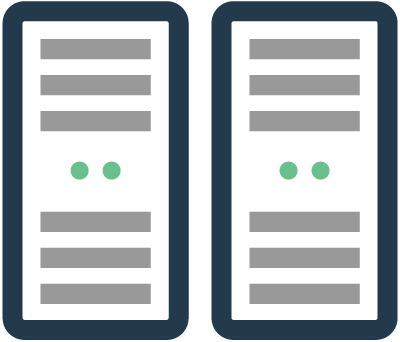 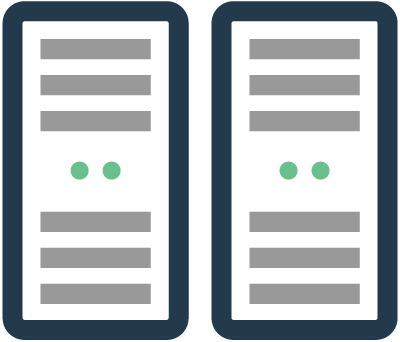 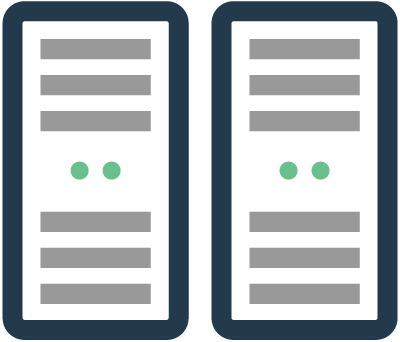 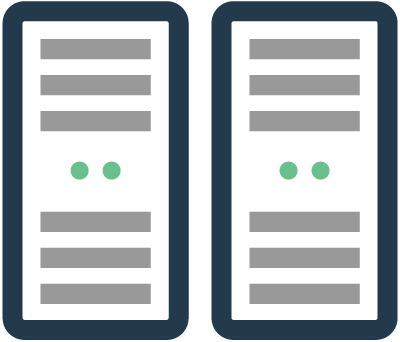 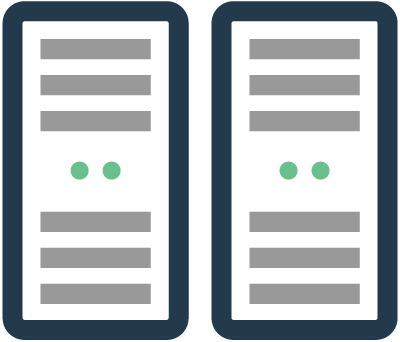 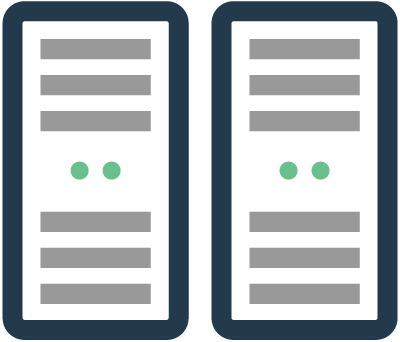 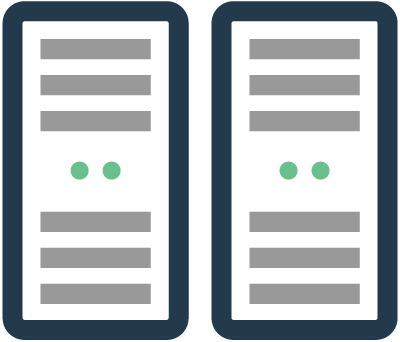 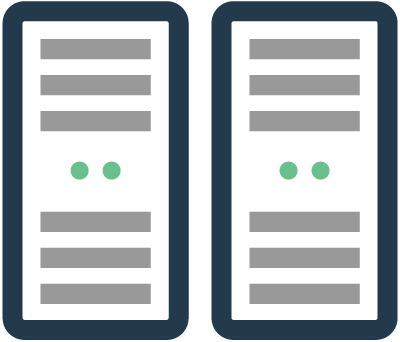 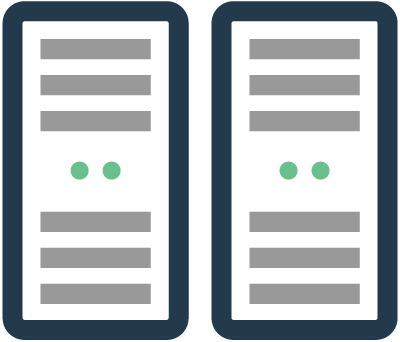 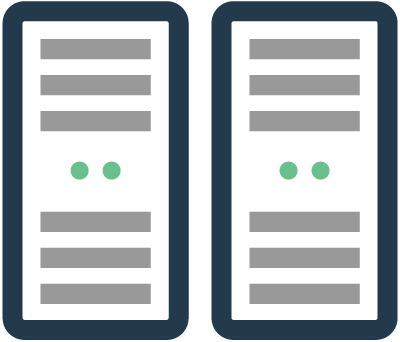 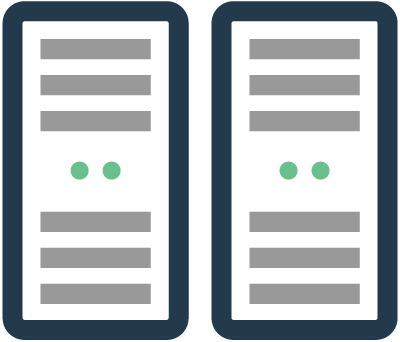 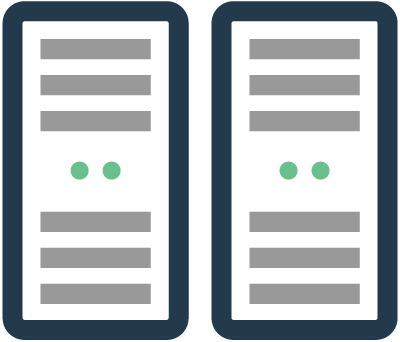 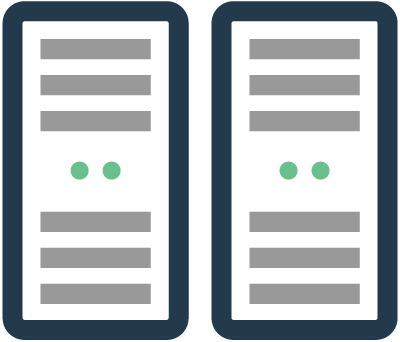 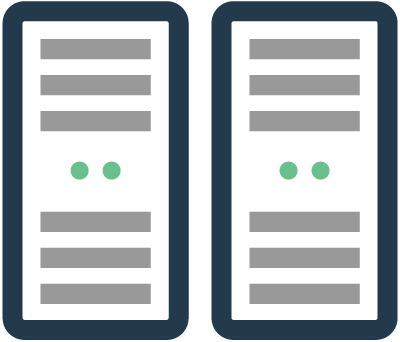 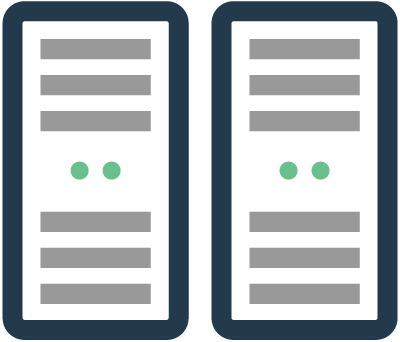 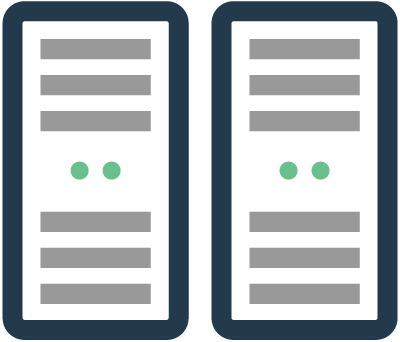 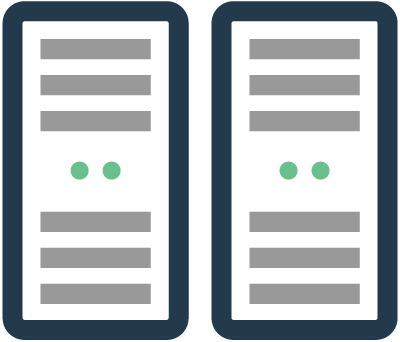 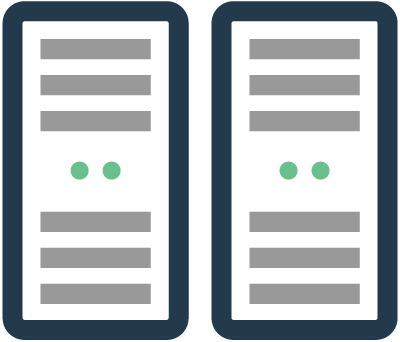 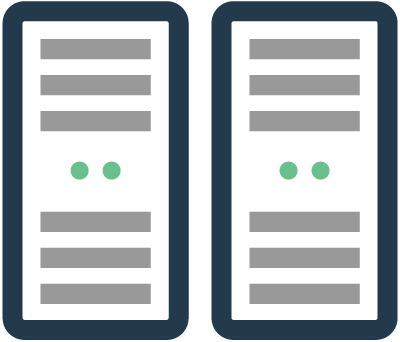 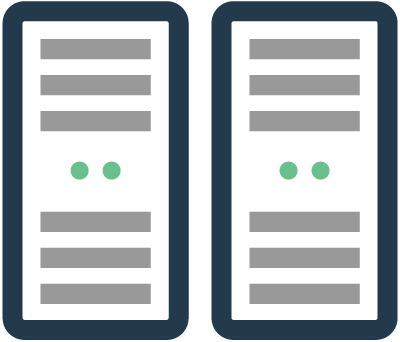 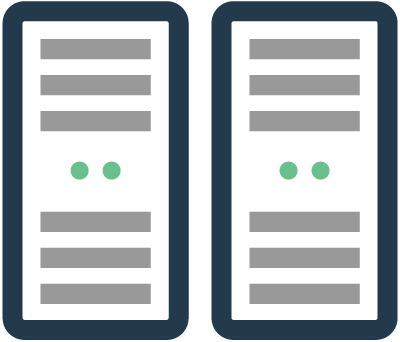 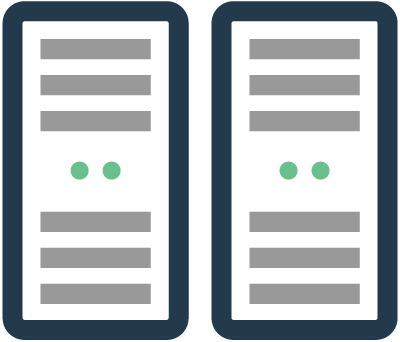 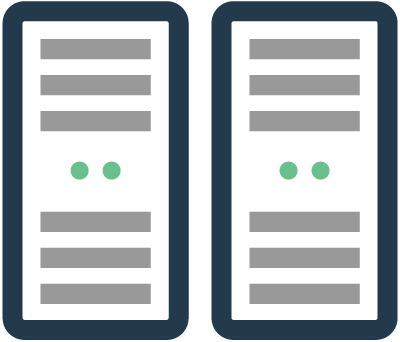 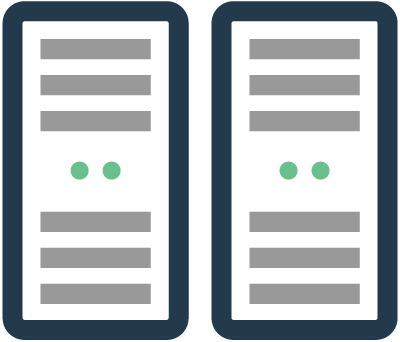 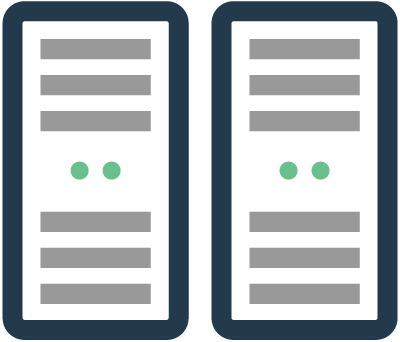 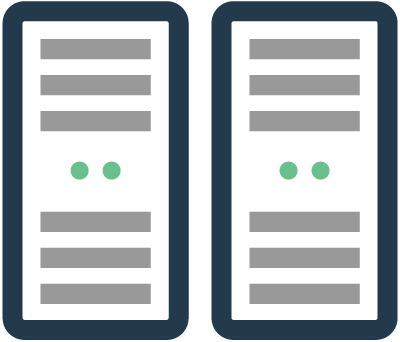 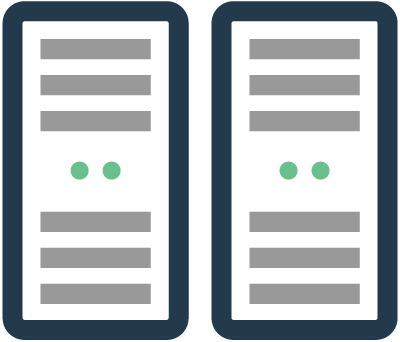 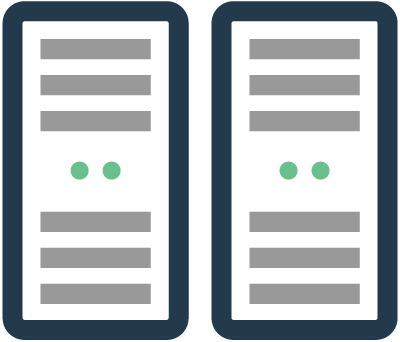 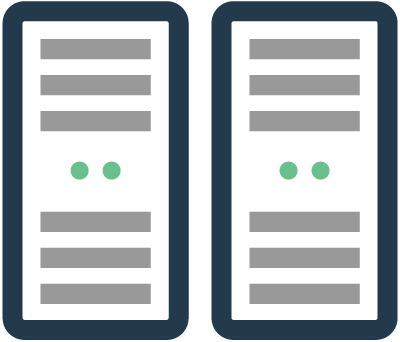 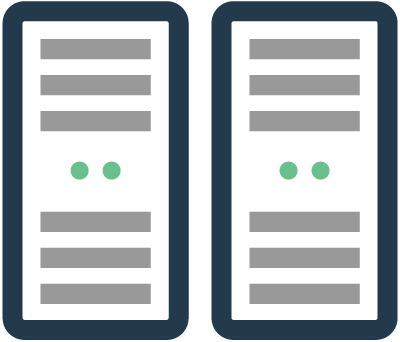 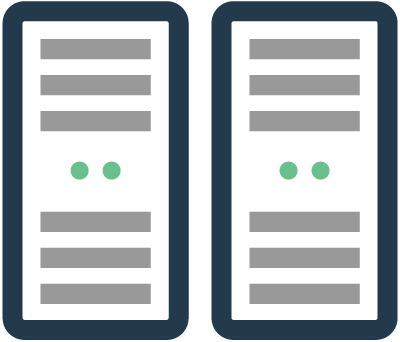 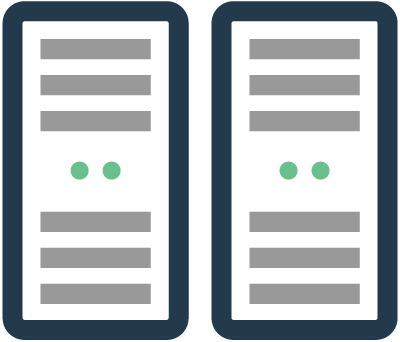 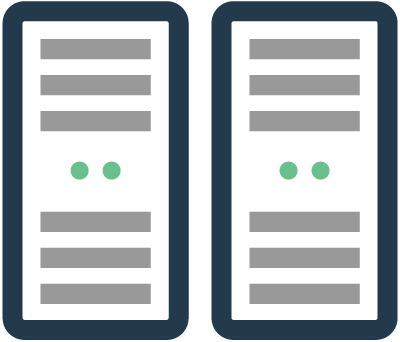 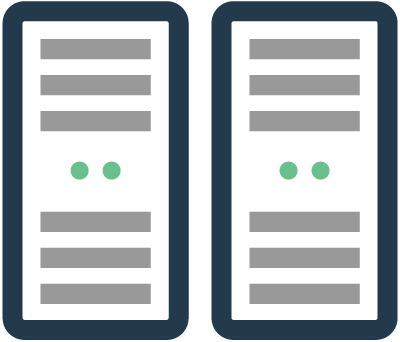 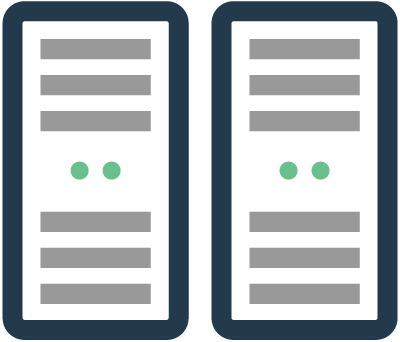 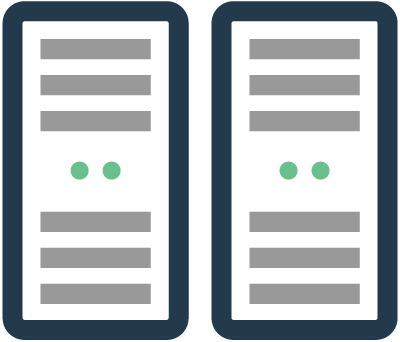 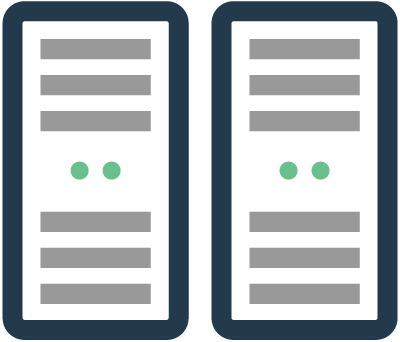 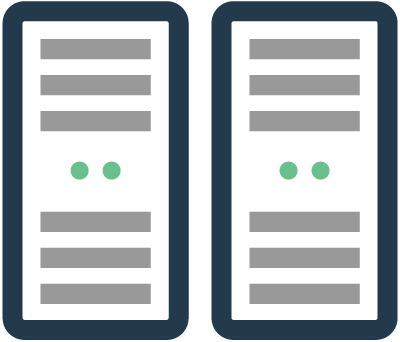 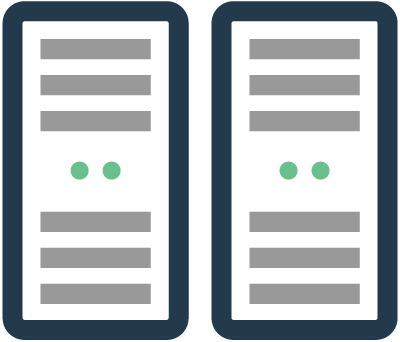 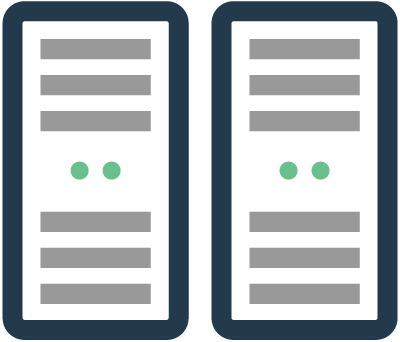 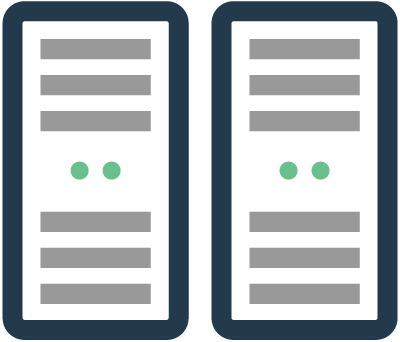 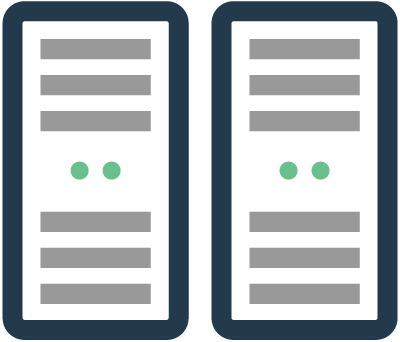 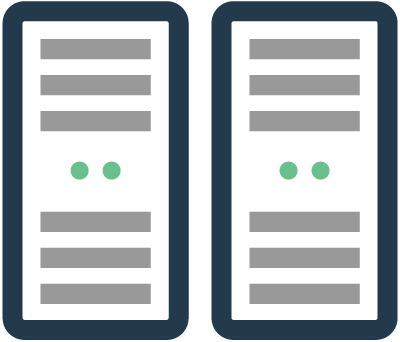 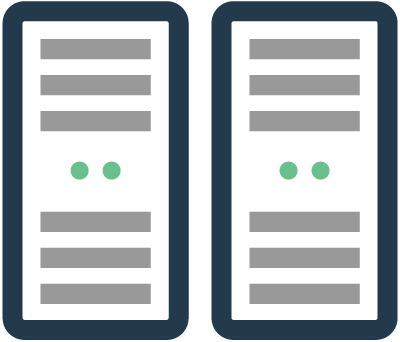 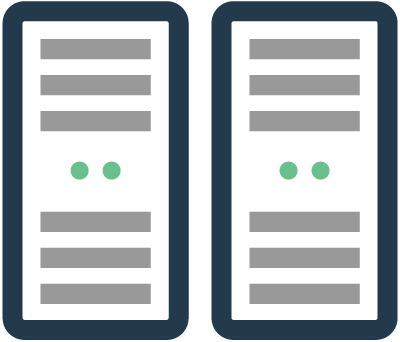 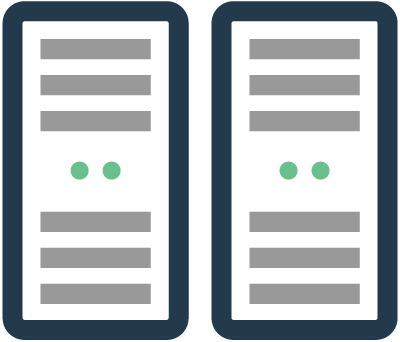 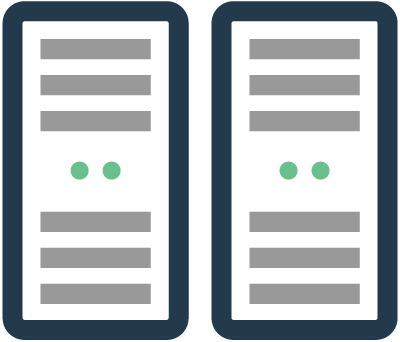 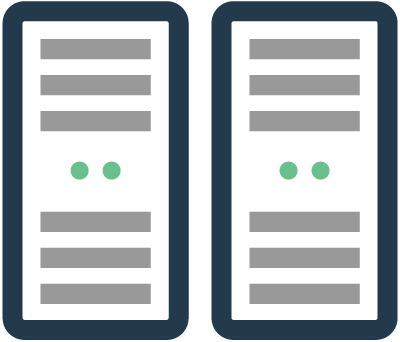 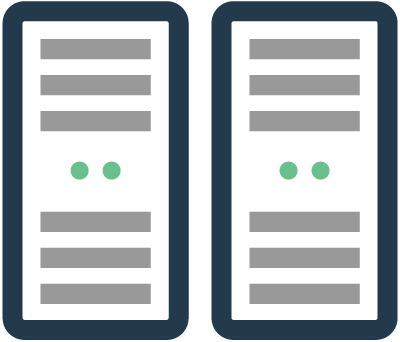 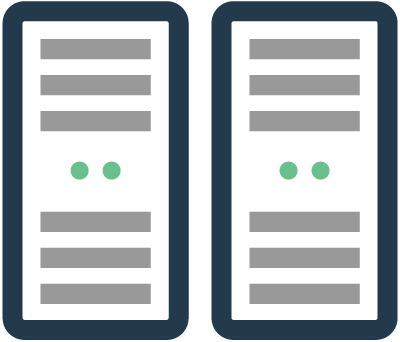 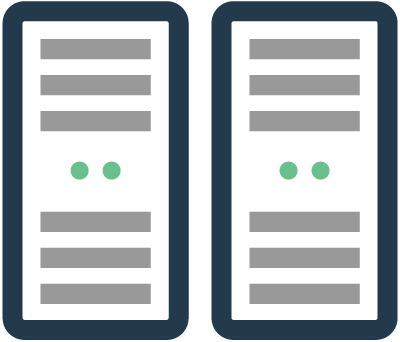 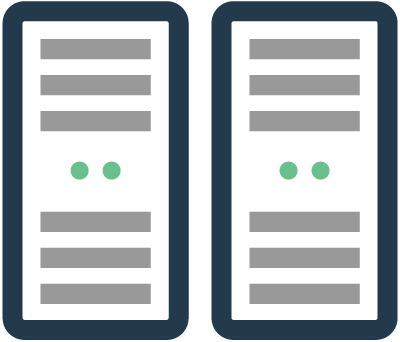 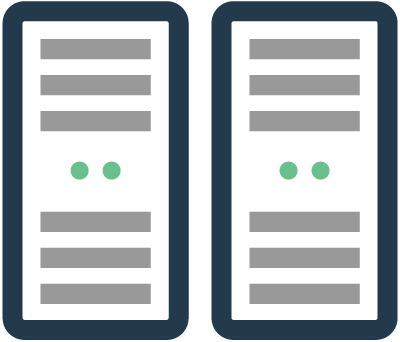 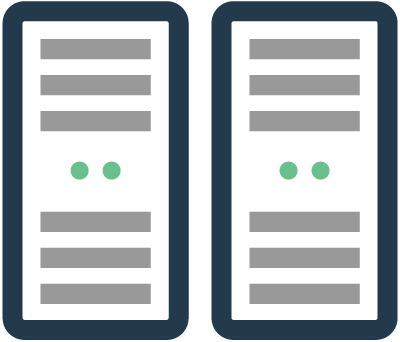 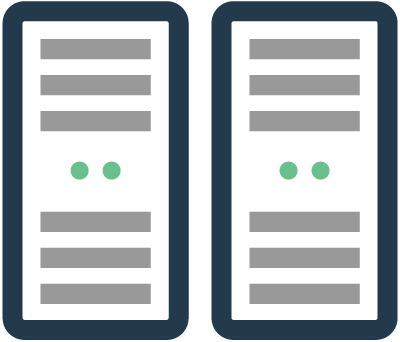 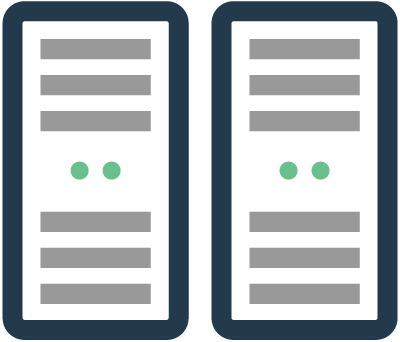 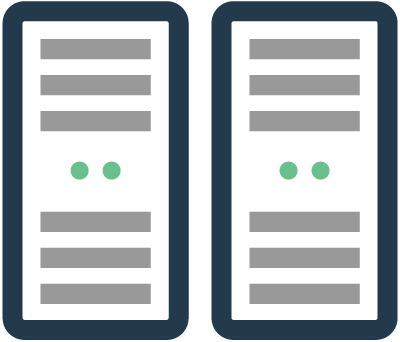 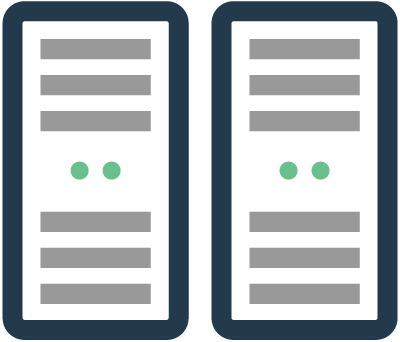 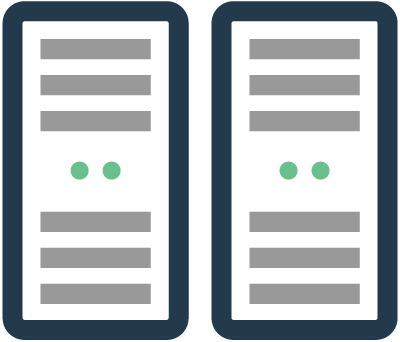 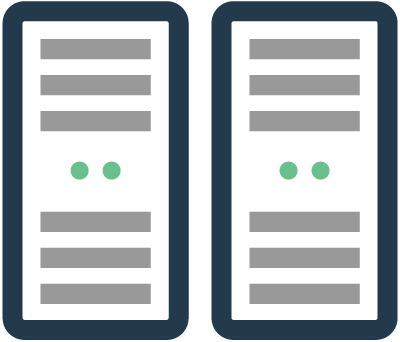 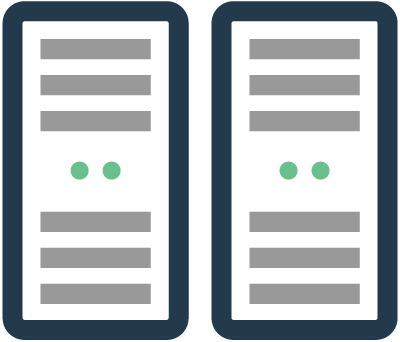 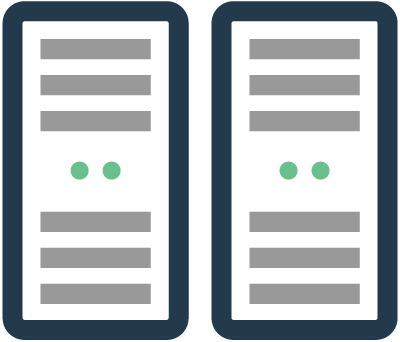 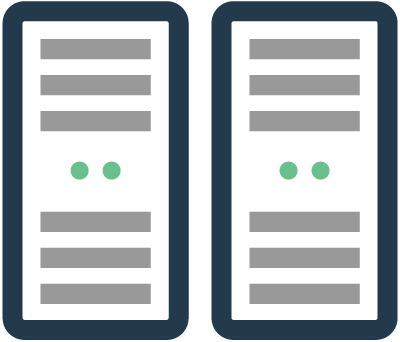 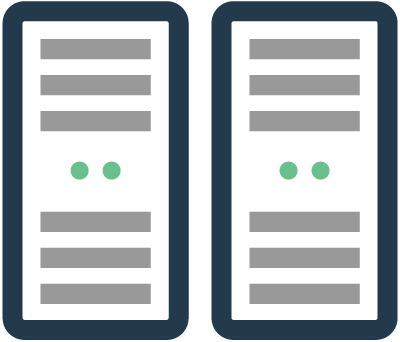 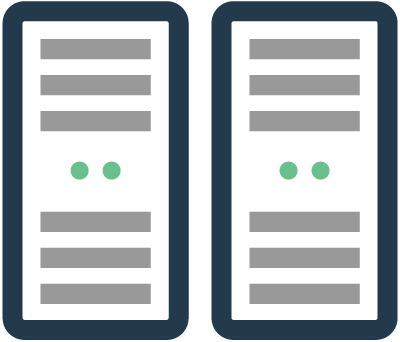 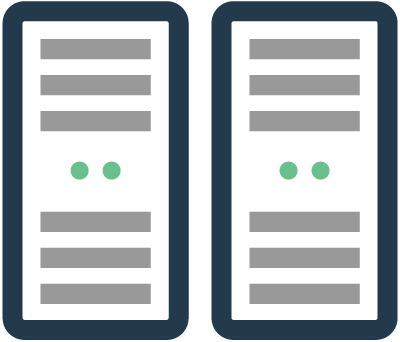 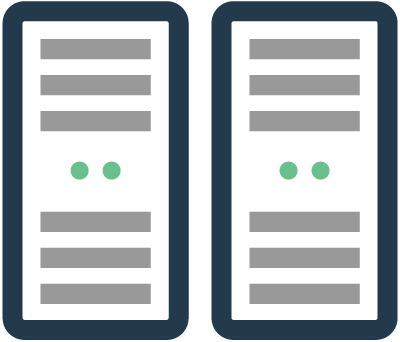 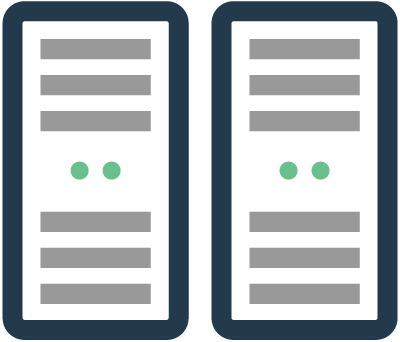 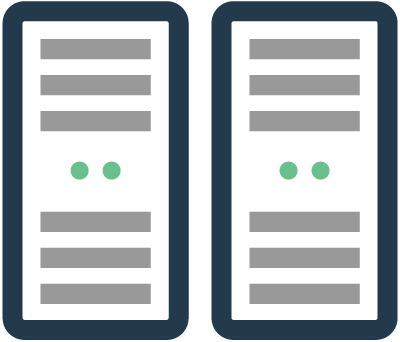 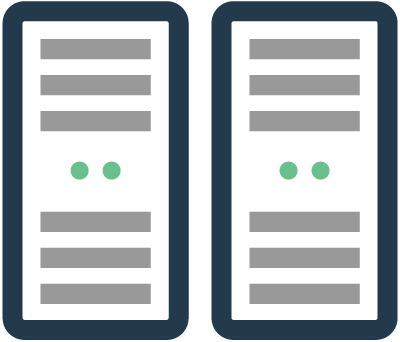 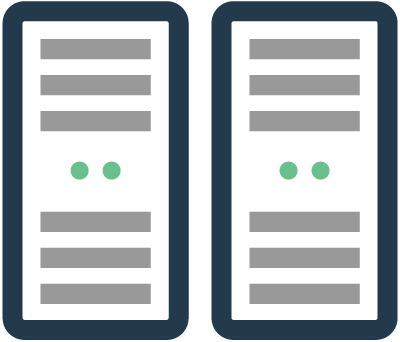 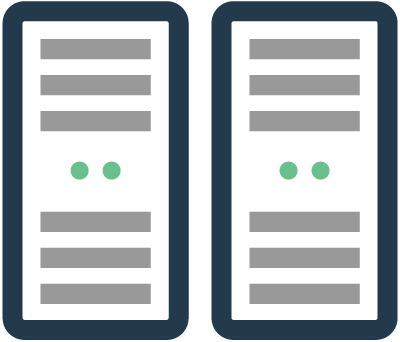 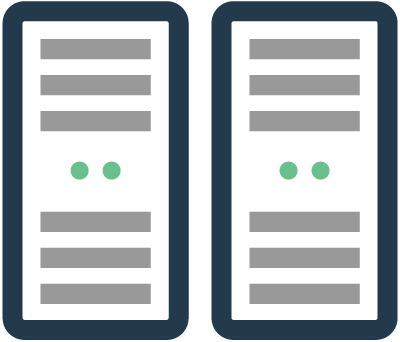 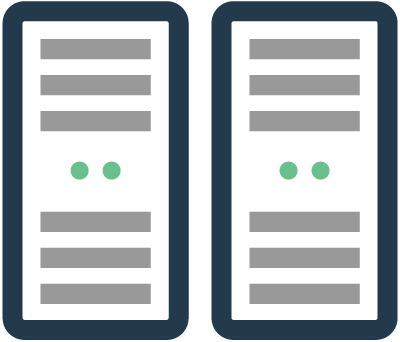 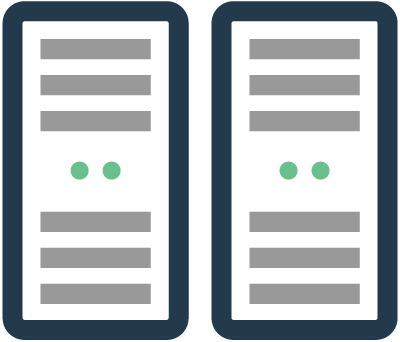 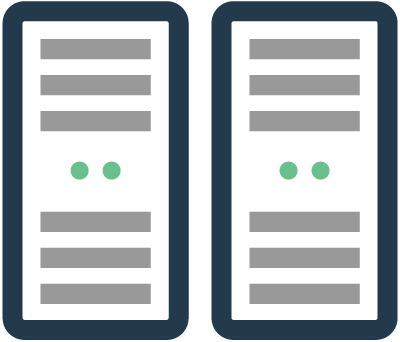 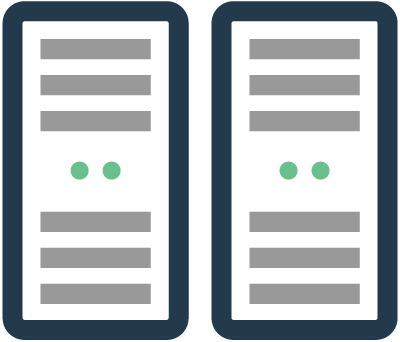 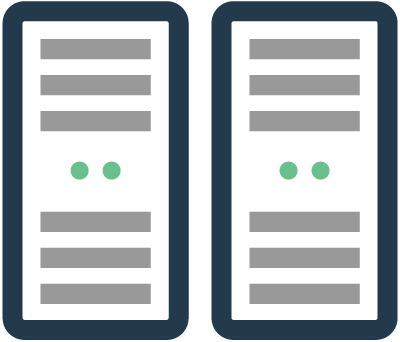 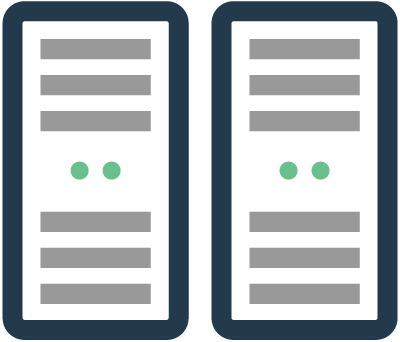 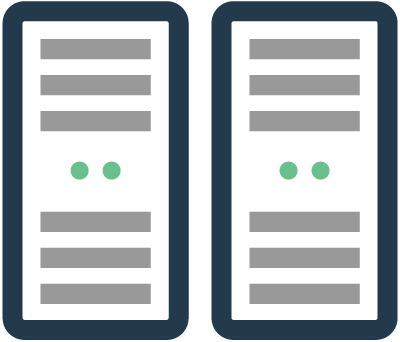 How do they do it?
Software Systems:
Containers, Clustering, Monitoring

Enabling Teams To:
Organize, Specialize, Take Risks
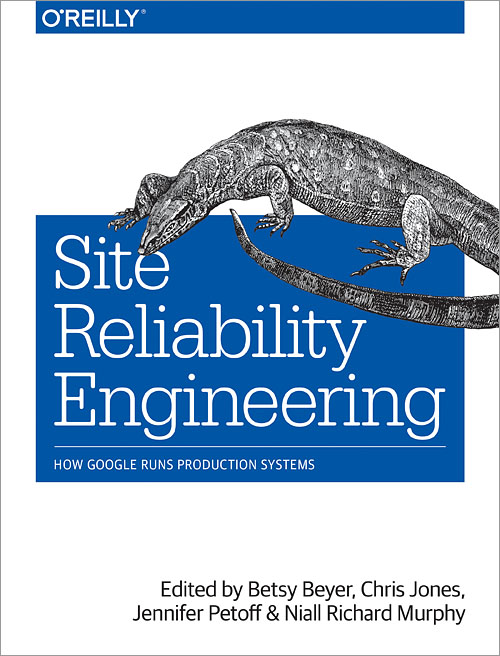 you
you as a sw engineer
with Ada.Text_IO; procedure Hello_World is use Ada.Text_IO;begin    Put_Line("Hello, world!");end;

#include <stdio.h> int main(){    printf("Hello, world!\n");}

package main import "fmt" func main() {	fmt.Println("Hello, world!")}
your
container
image
your
/bin/java
/opt/app.jar
/lib/libc
your
/bin/python
/opt/app.py
/lib/libc
your
quay.io/coreos/etcd
your
quay.io/coreos/etcd
your
sha256:d474e8c57737
Signed By: Alice
your
d474e8c57737625c
you as an ops engineer
your
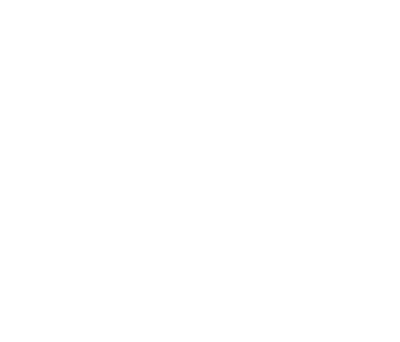 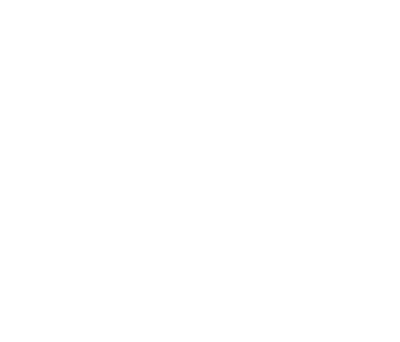 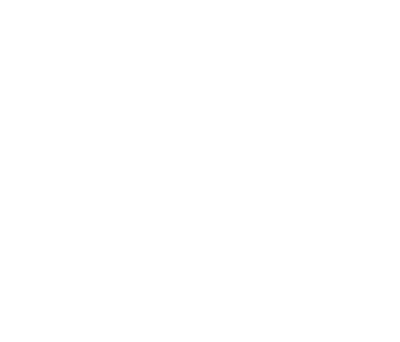 quay.io/coreos/etcd
x3
your
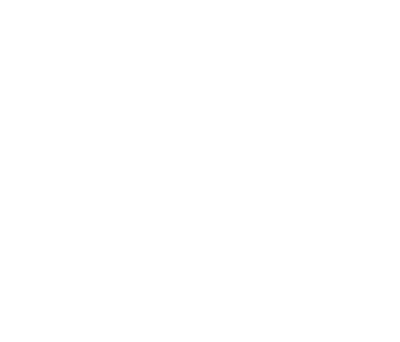 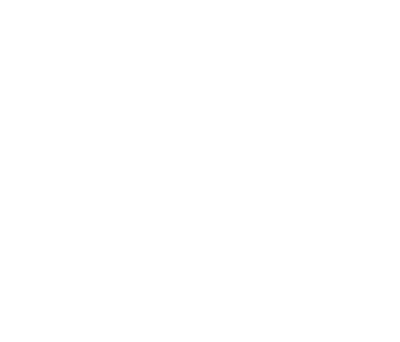 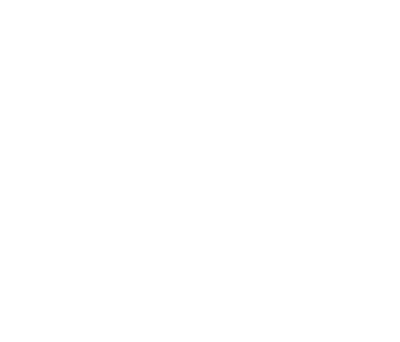 quay.io/coreos/etcd
x3
your
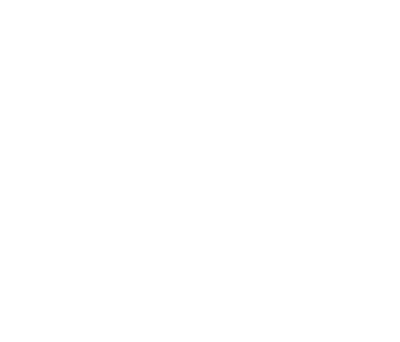 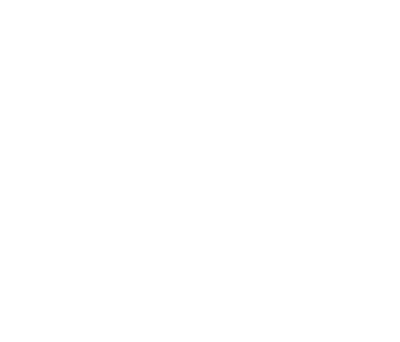 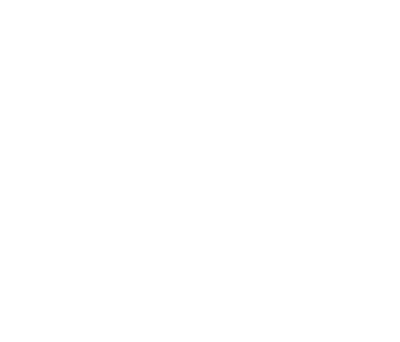 quay.io/coreos/prometheus
x1
your
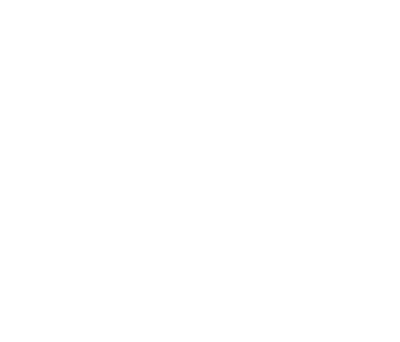 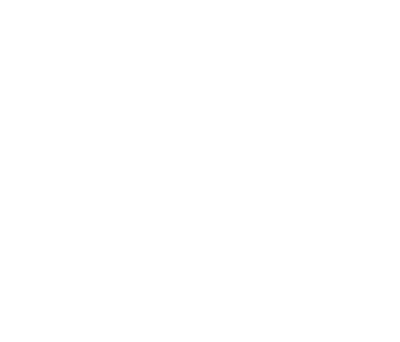 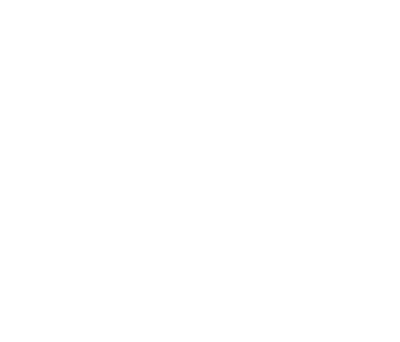 quay.io/coreos/dex
x2
your
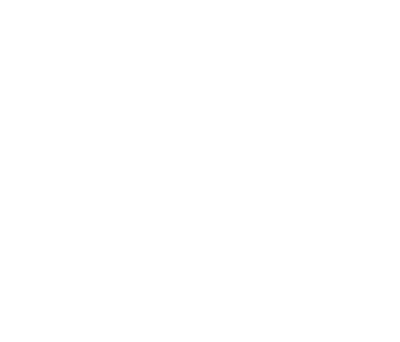 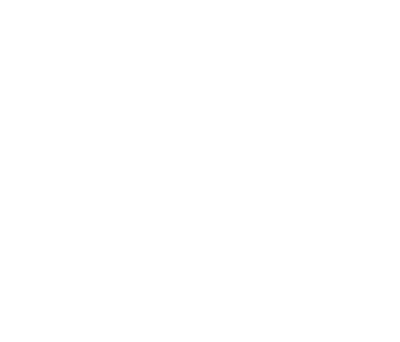 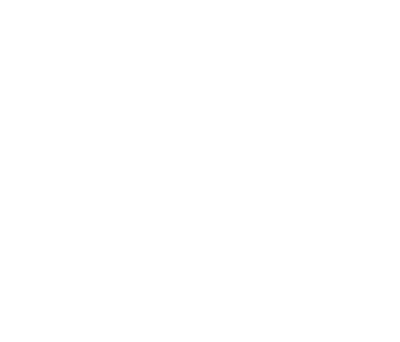 Containers
Application Packaging
package main import "fmt" func main() {	fmt.Println("Hello, world!")}
Building and Hosting
$ git clone git://github.com/coreos/etcd
$ docker build . -t quay.io/coreos/etcd:v3.1.0
$ docker push quay.io/coreos/etcd:v3.1.0
Dockerfile Build System
$ cat Dockerfile
FROM golang
ADD . /go/src/github.com/coreos/etcd
ADD cmd/vendor /go/src/github.com/coreos/e...
RUN go install github.com/coreos/etcd
EXPOSE 2379 2380
ENTRYPOINT ["etcd"]
container
image
/bin/etcd
/lib/libc
quay.io/philips/etcd
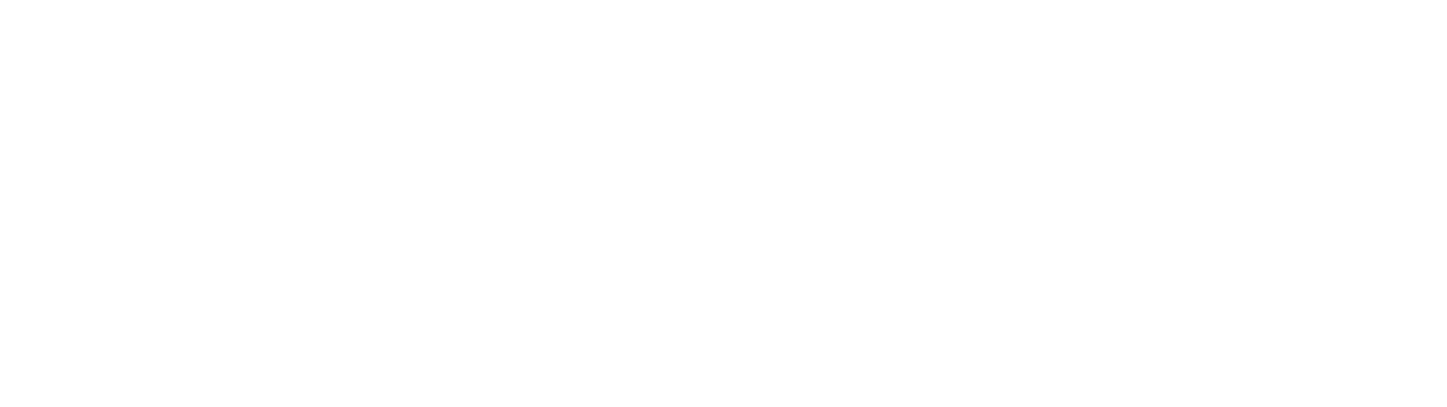 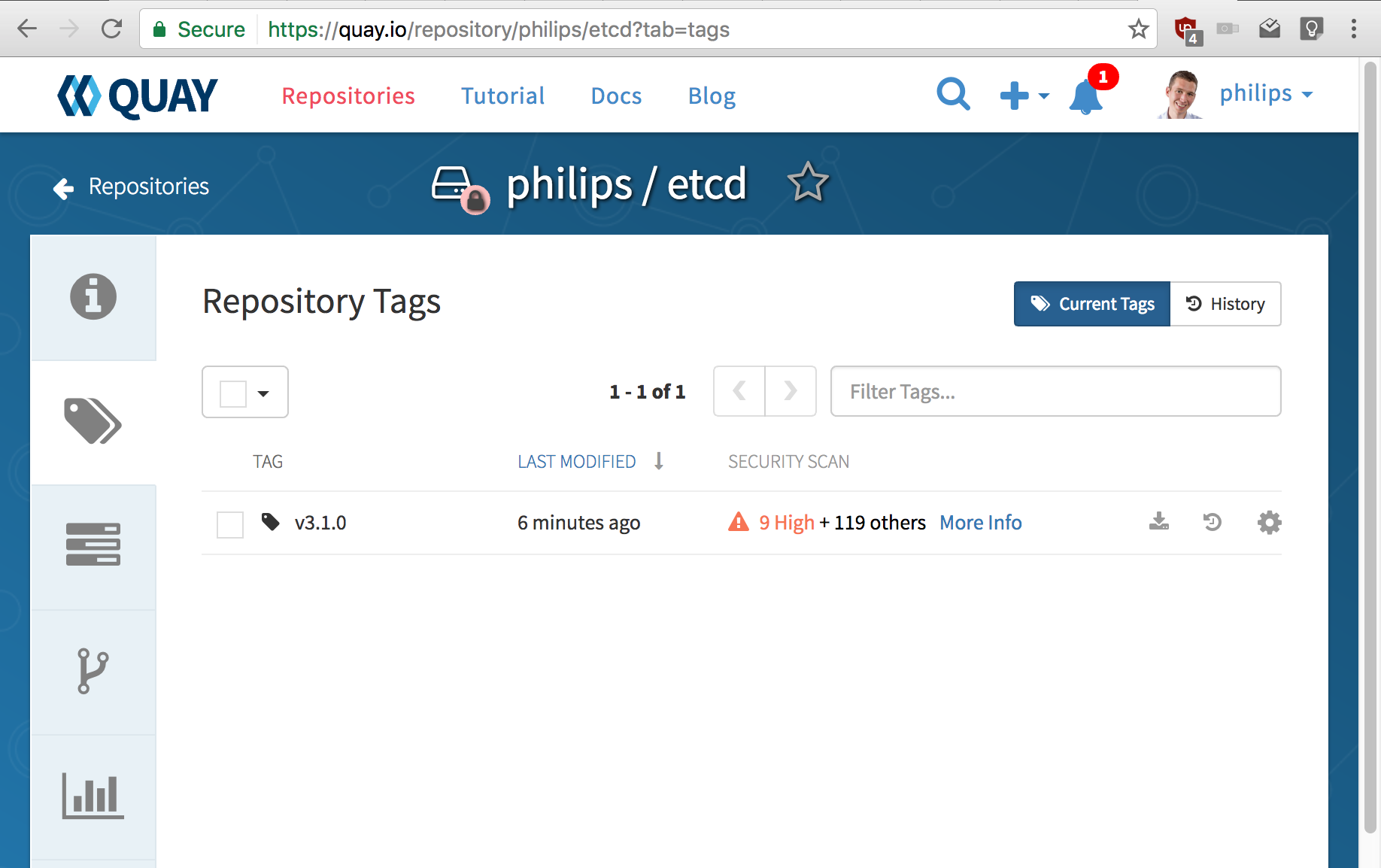 Running Containers
Application Packaging
Normal Linux Processes!
$ docker run -d quay.io/philips/etcd:v3.1.0 -d
$ pidof etcd
24725
$ cat /proc/24725/mounts | grep overlay
/ overlay workdir=/var/lib/docker/overlay/7134
Abstract away app from the OS
OS          App
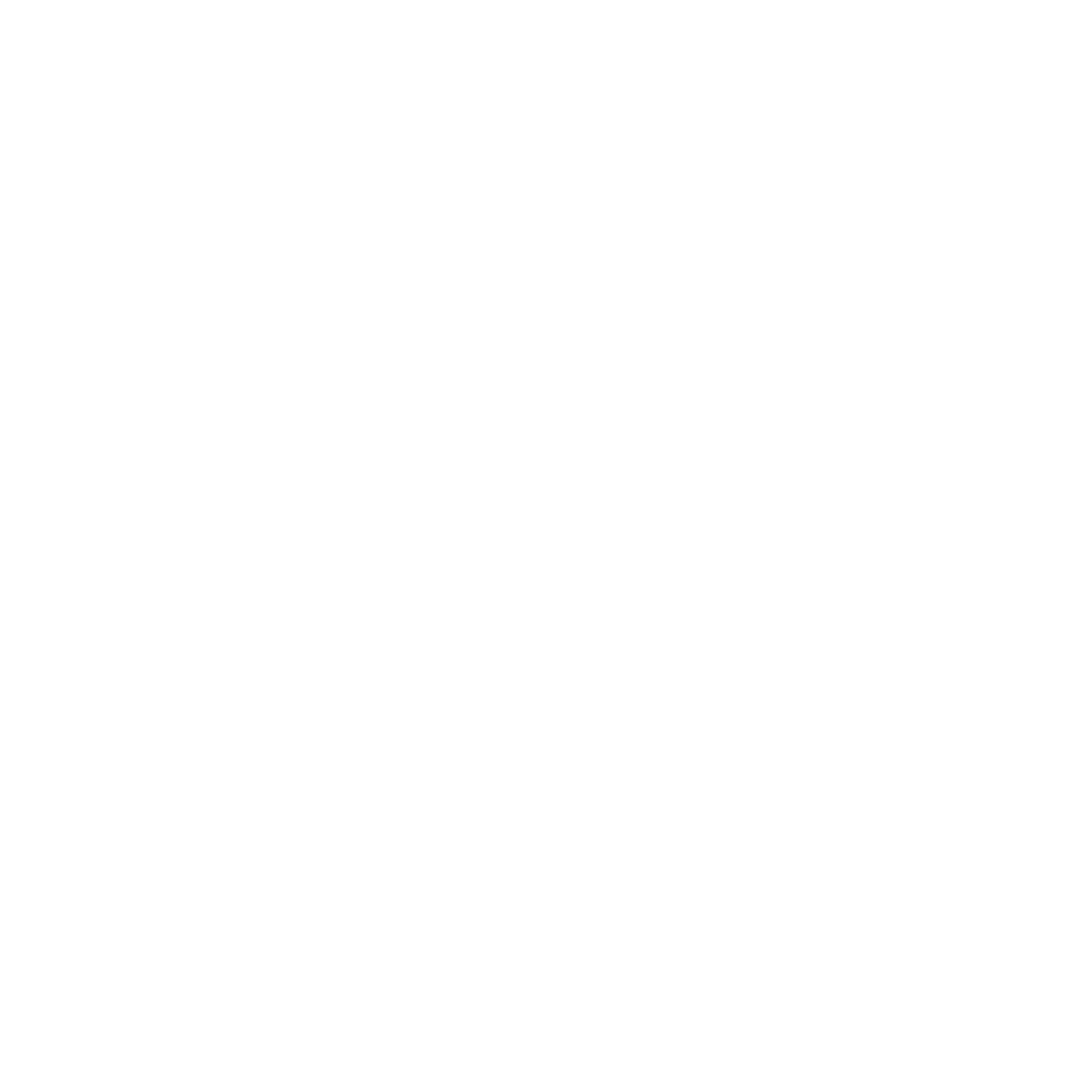 Traditional Linux
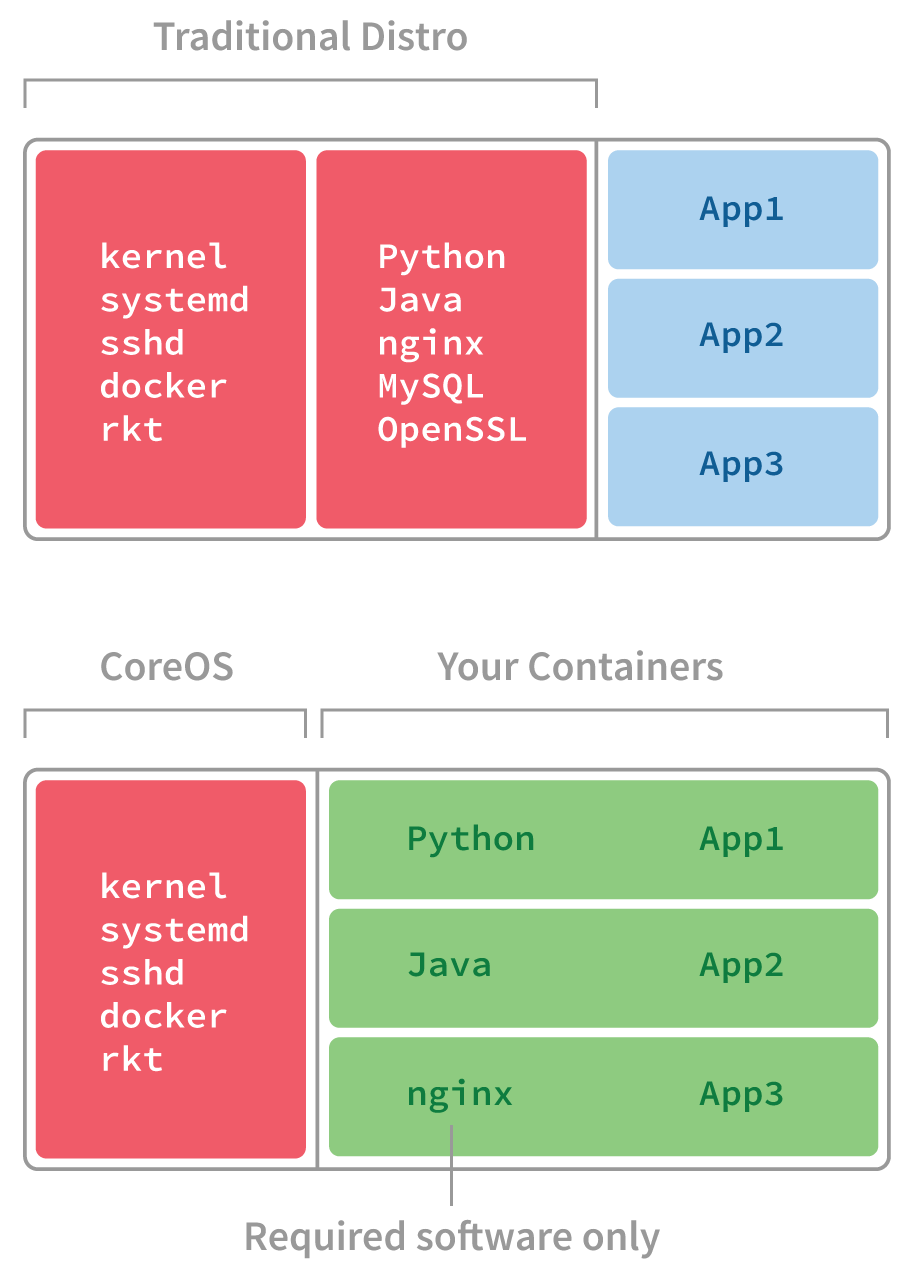 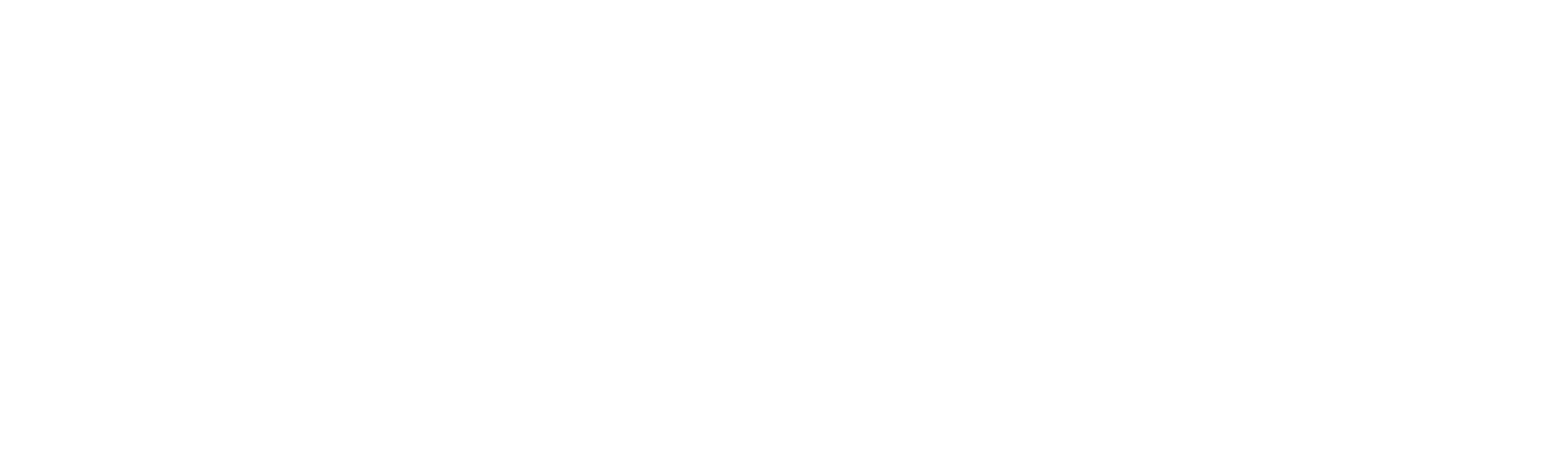 Containers
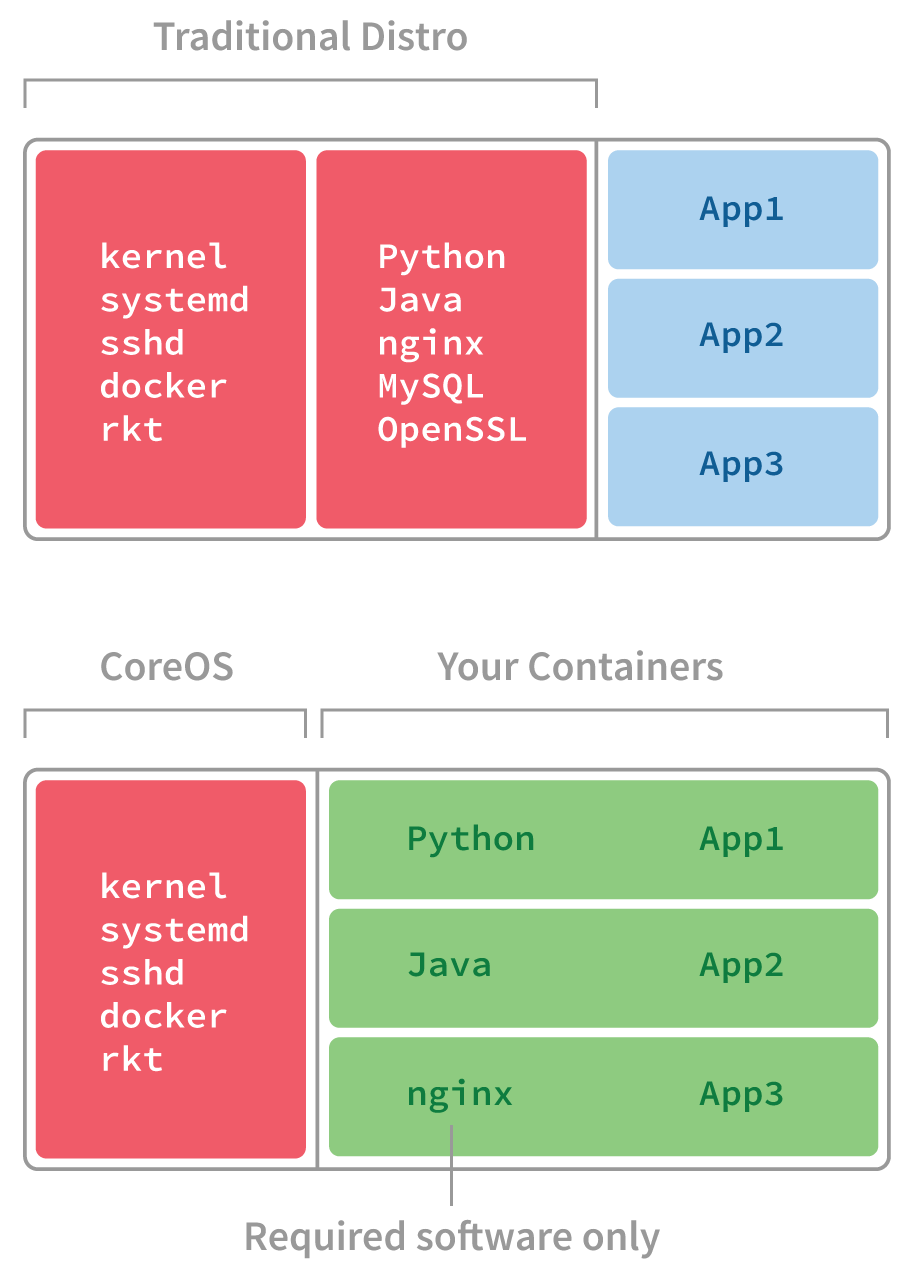 Required Software
Clustering
Clustering
Server Botnets!
100+ Per Person
At the Internet Giants
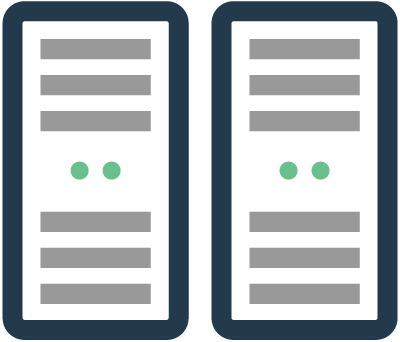 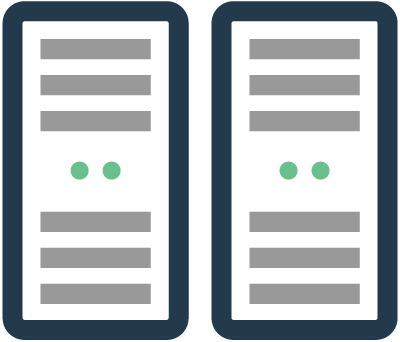 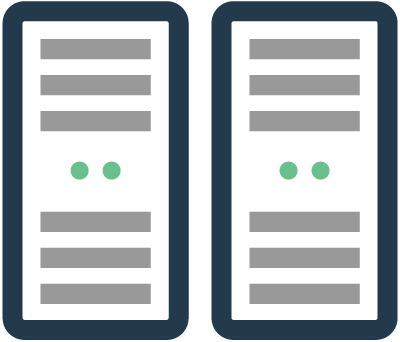 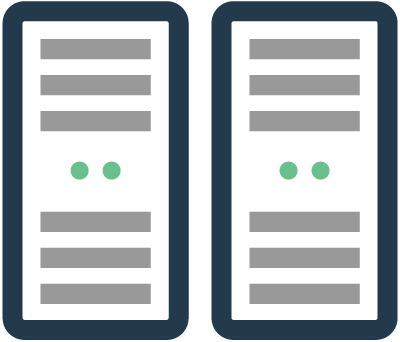 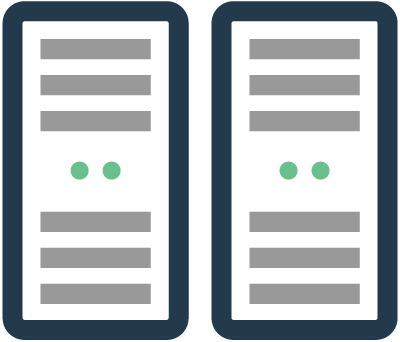 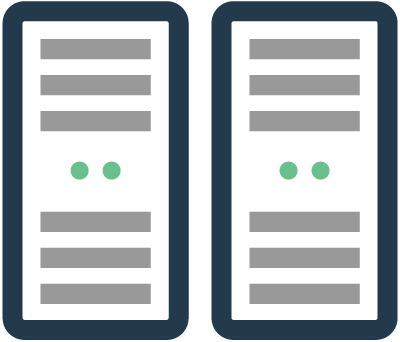 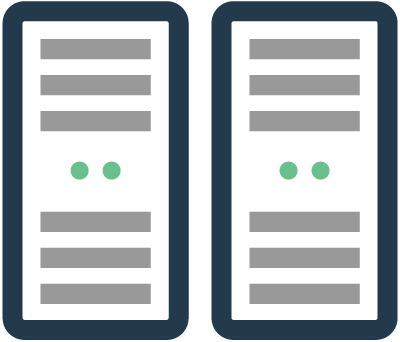 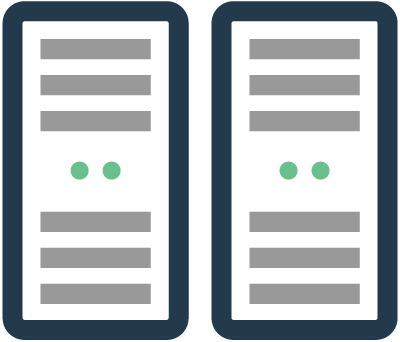 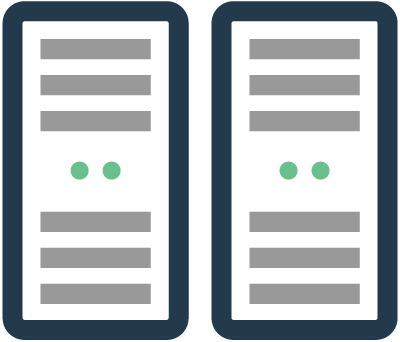 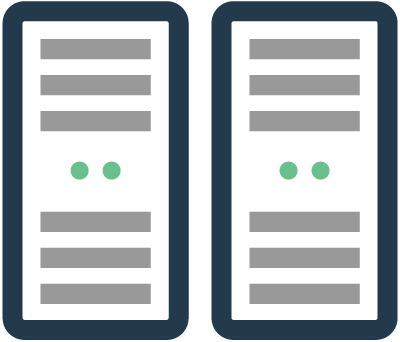 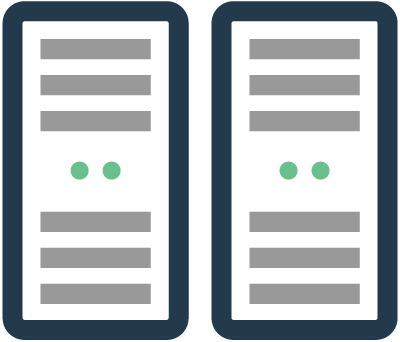 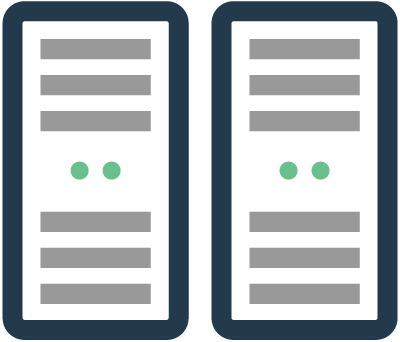 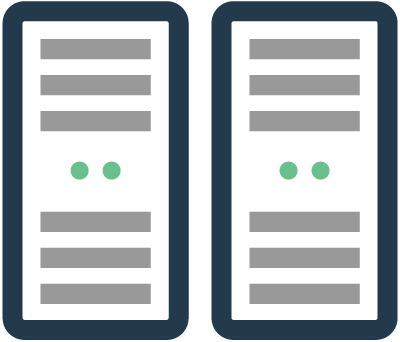 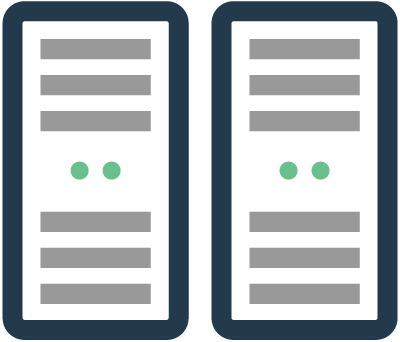 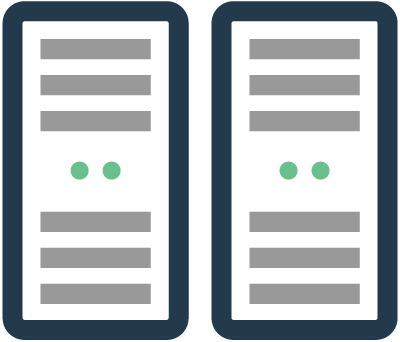 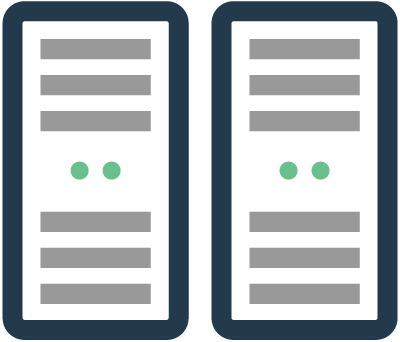 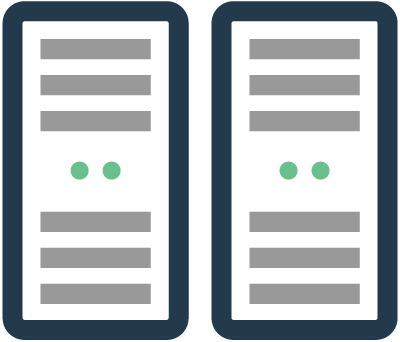 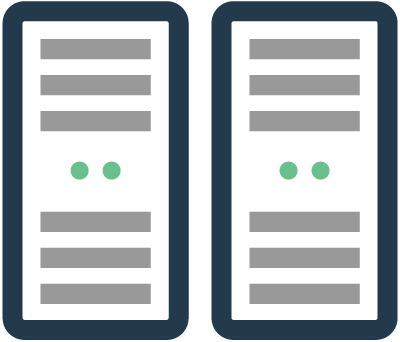 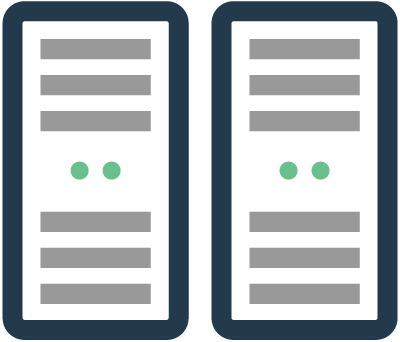 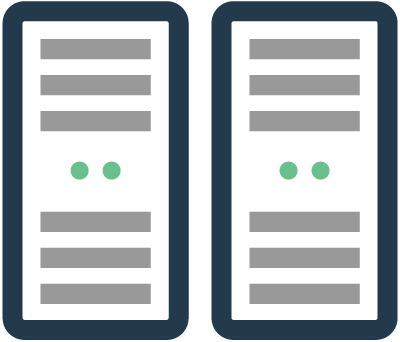 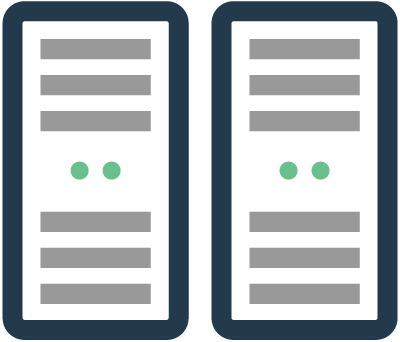 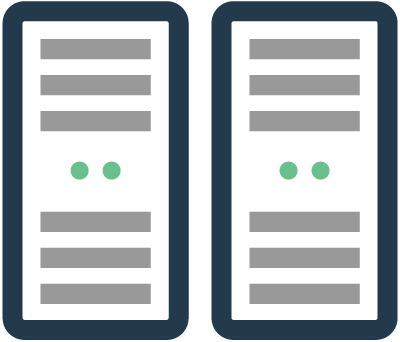 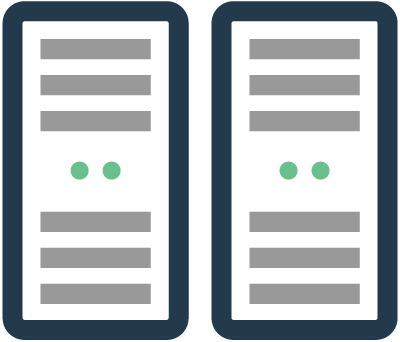 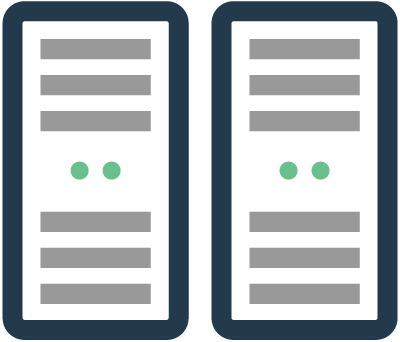 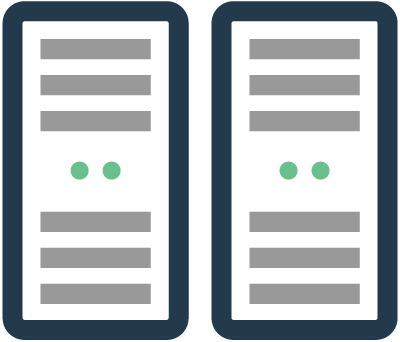 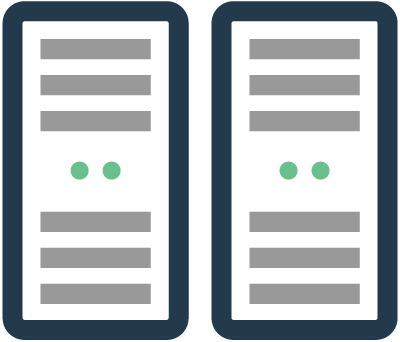 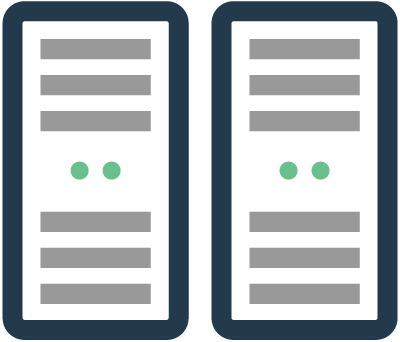 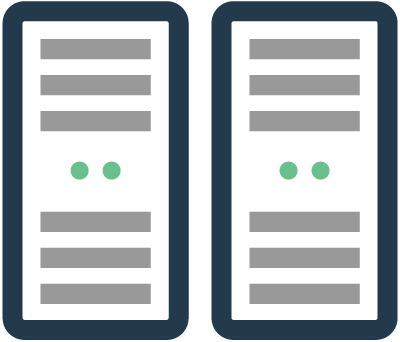 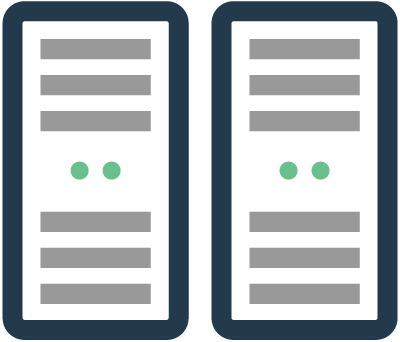 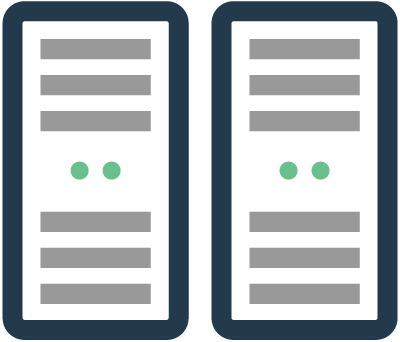 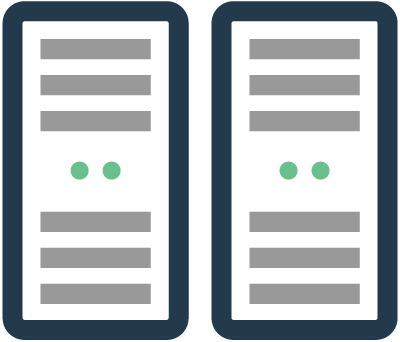 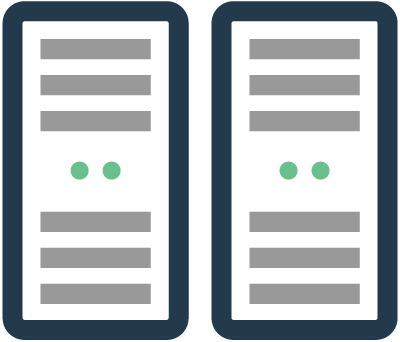 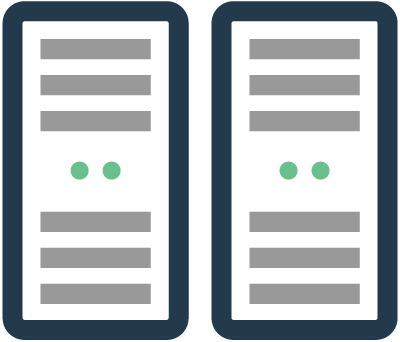 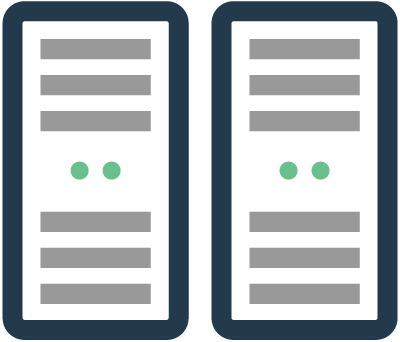 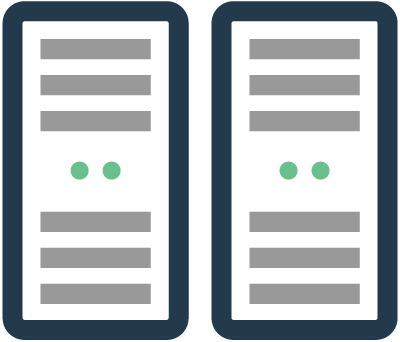 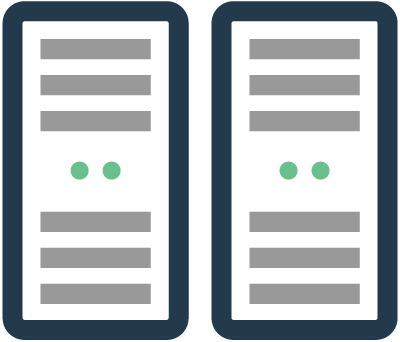 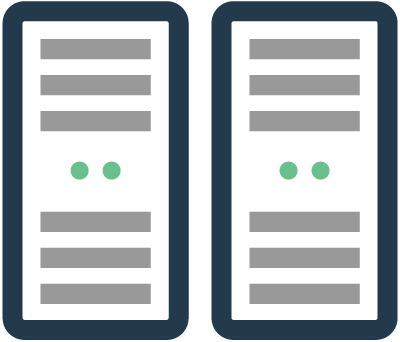 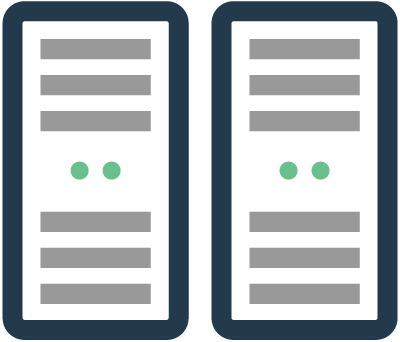 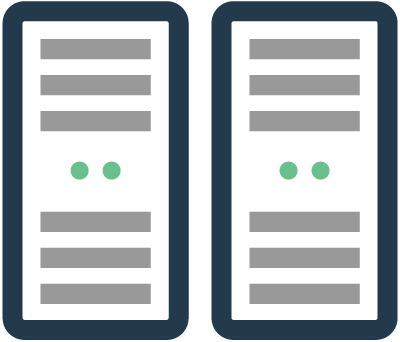 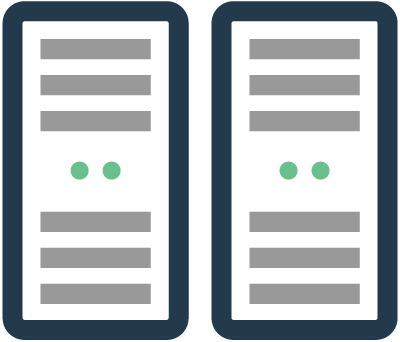 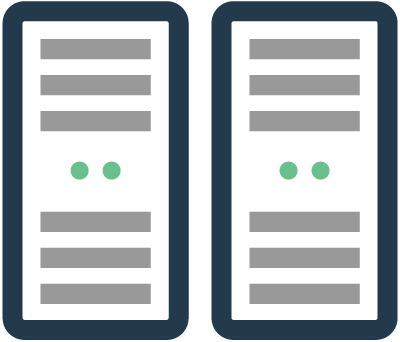 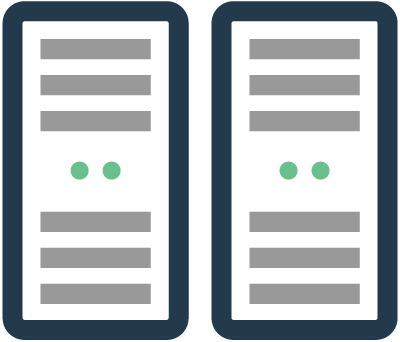 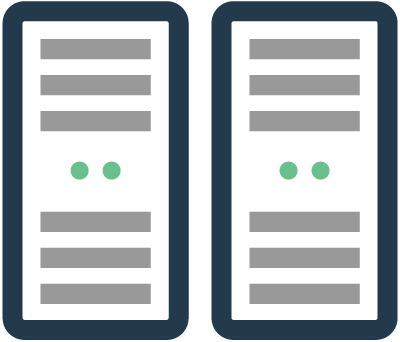 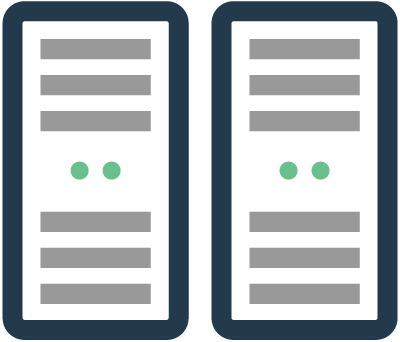 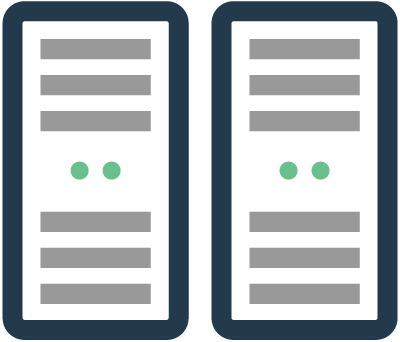 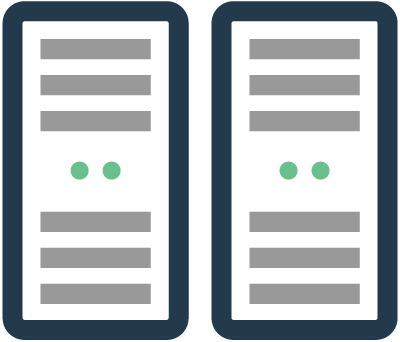 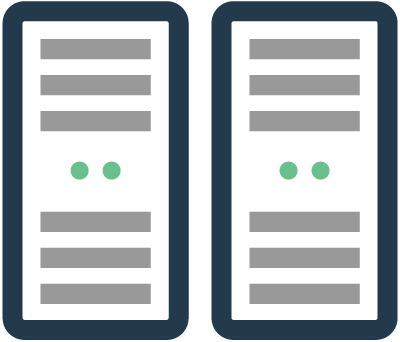 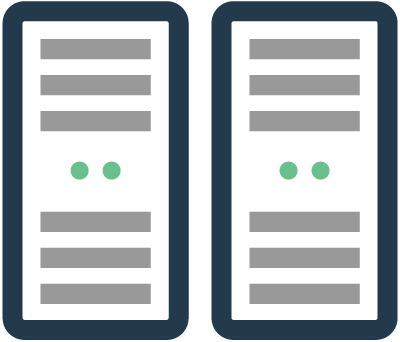 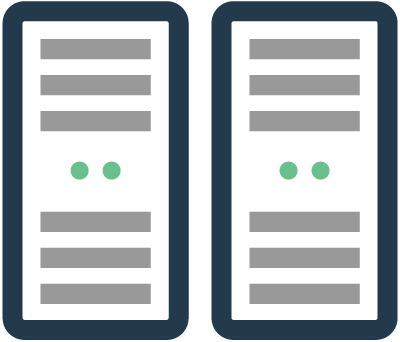 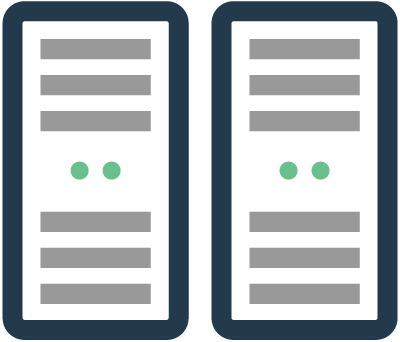 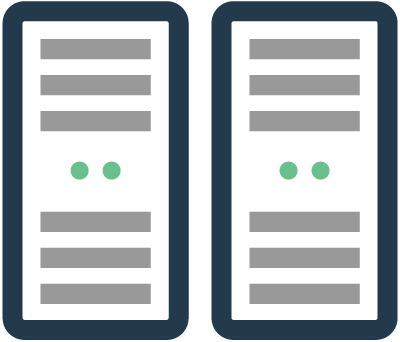 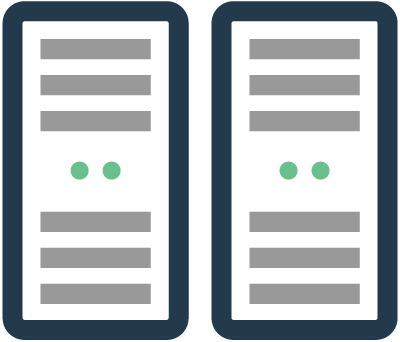 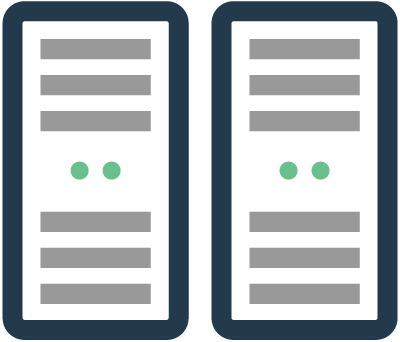 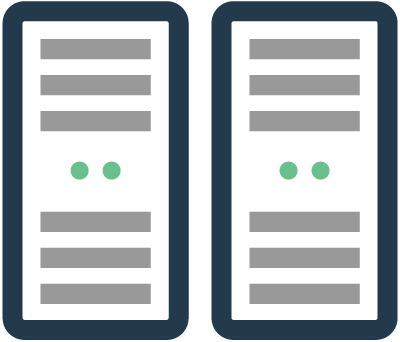 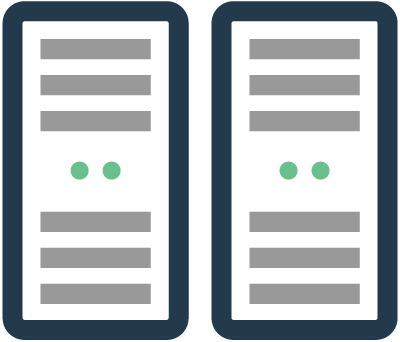 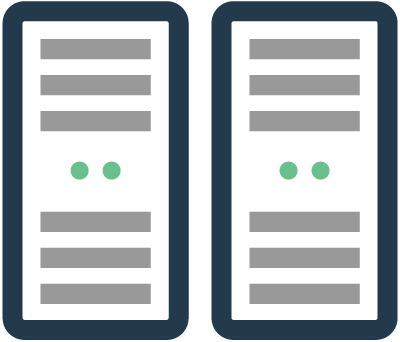 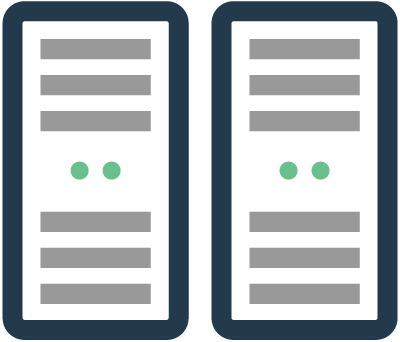 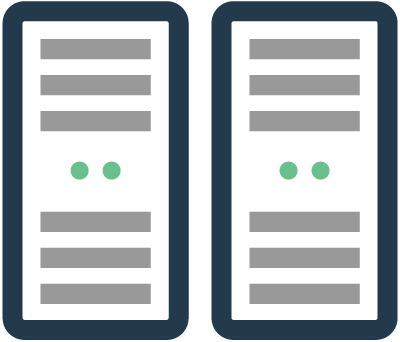 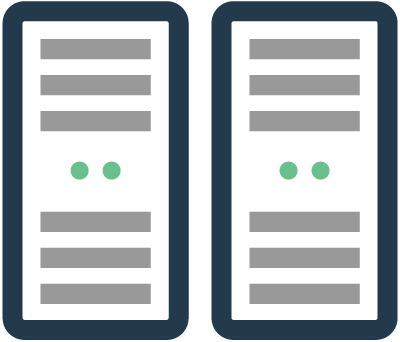 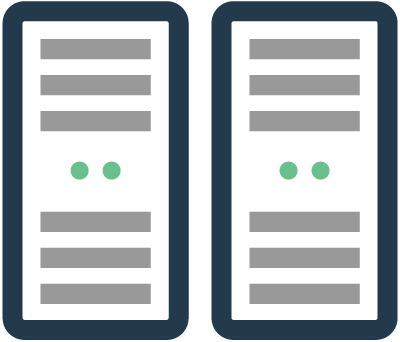 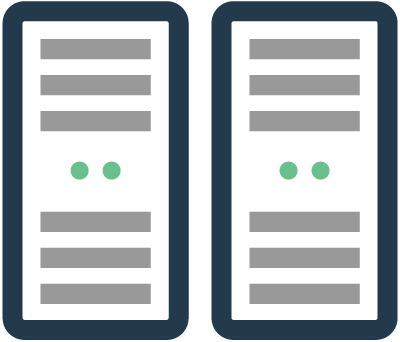 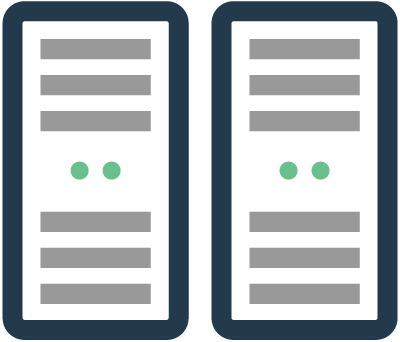 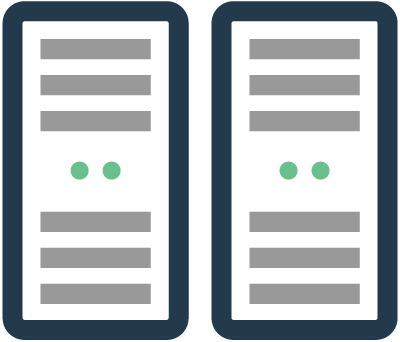 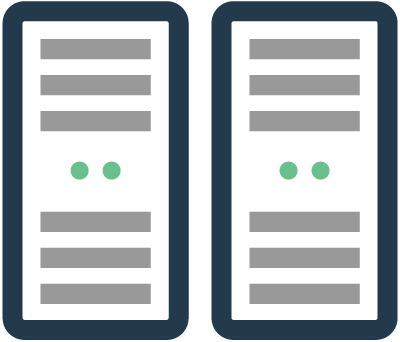 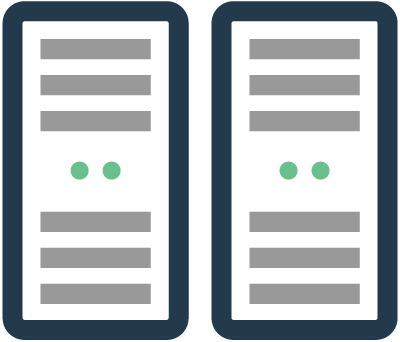 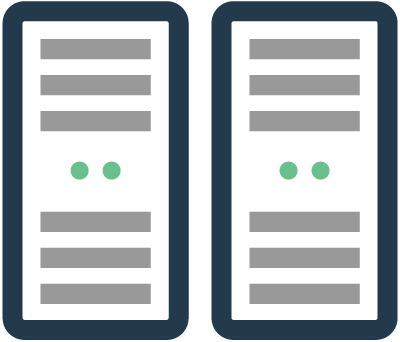 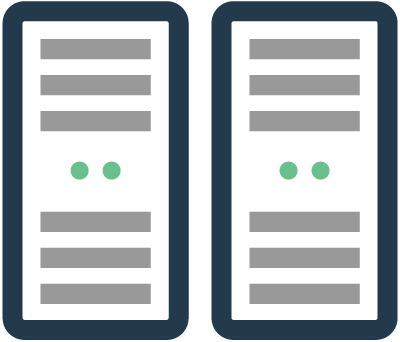 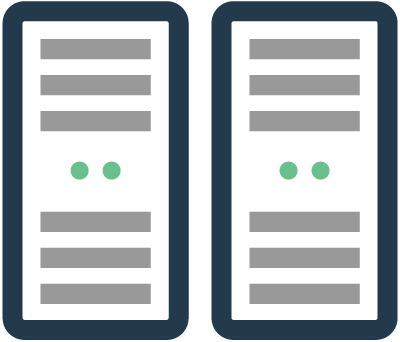 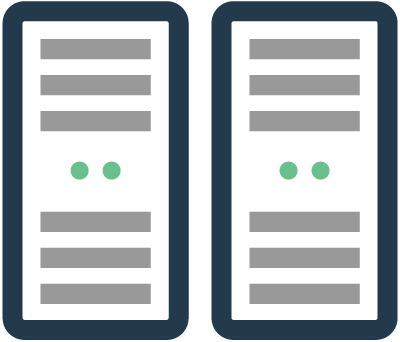 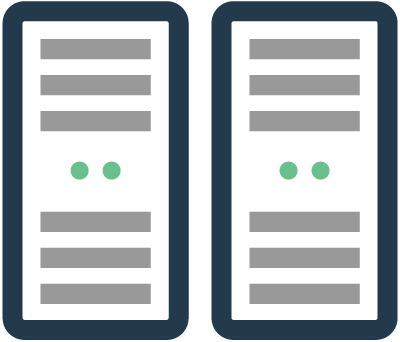 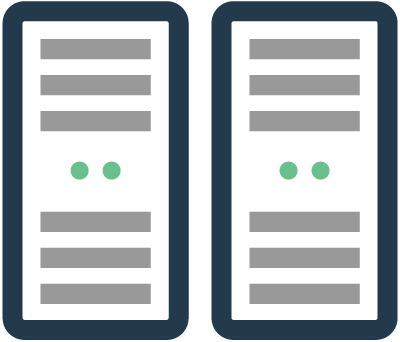 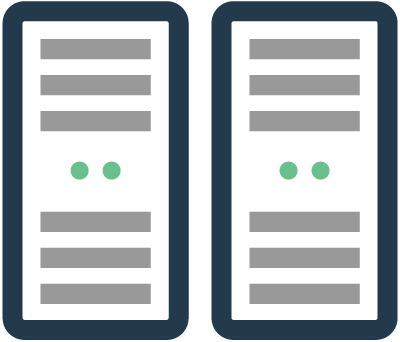 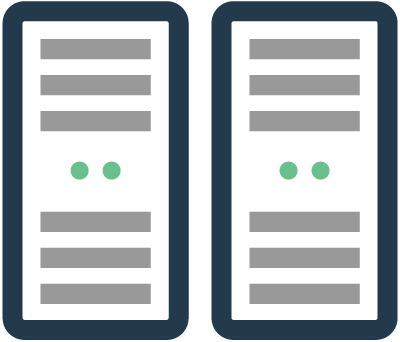 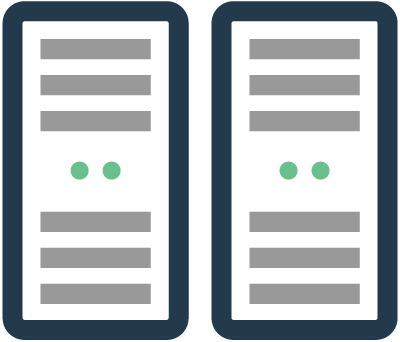 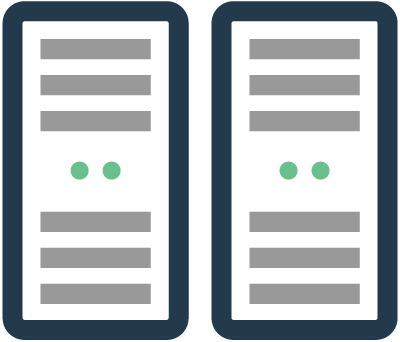 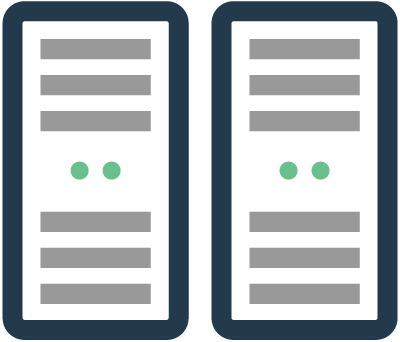 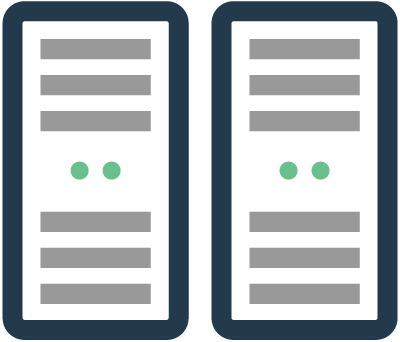 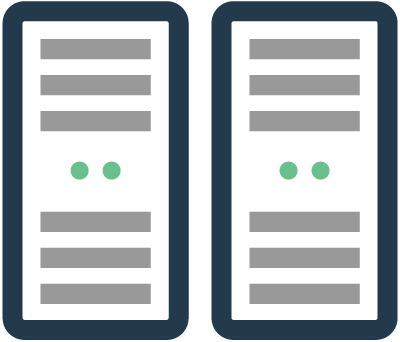 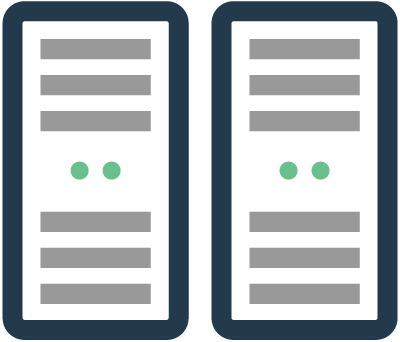 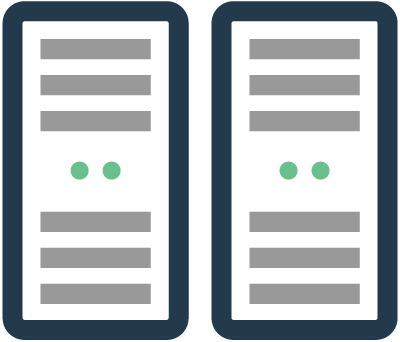 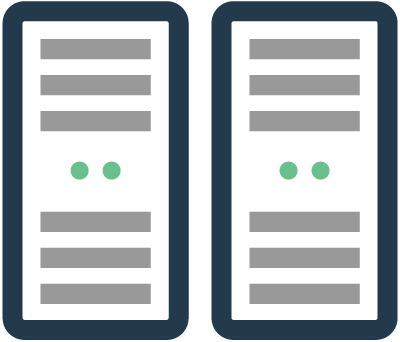 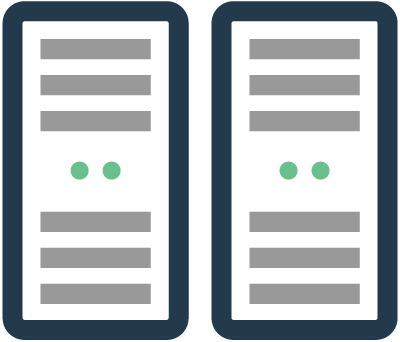 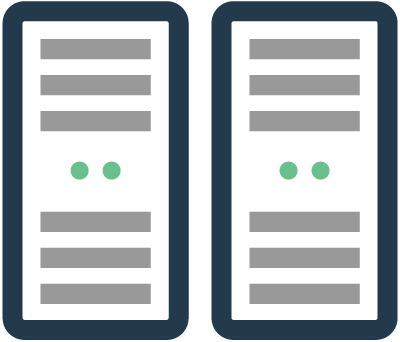 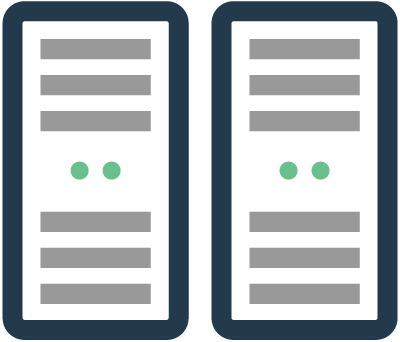 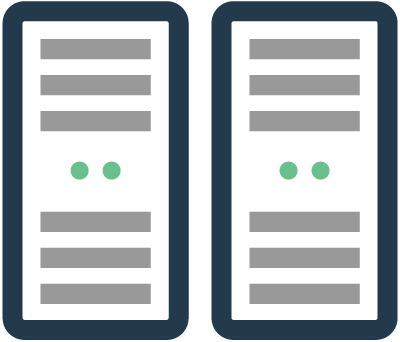 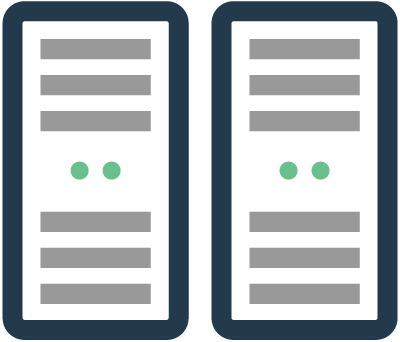 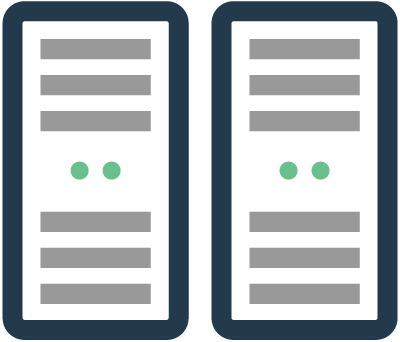 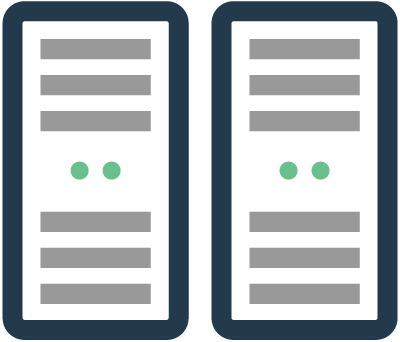 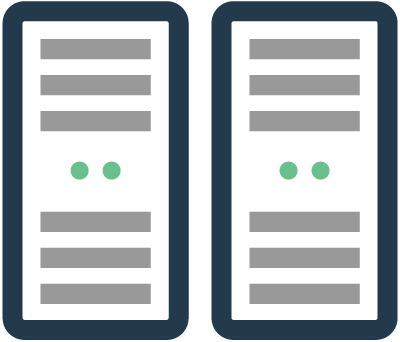 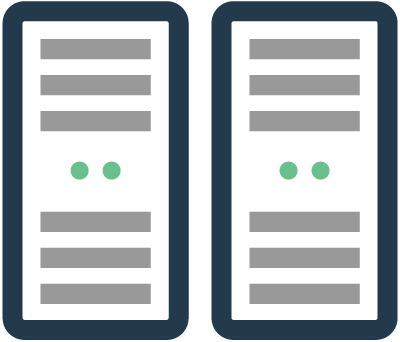 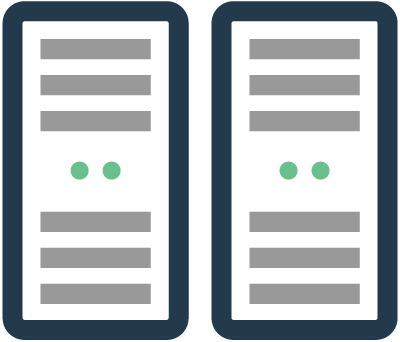 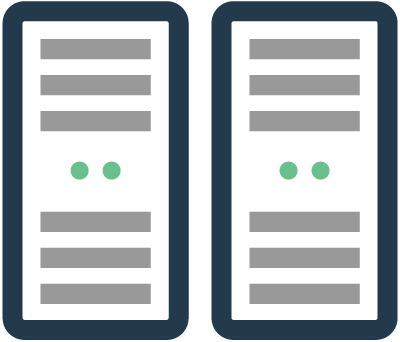 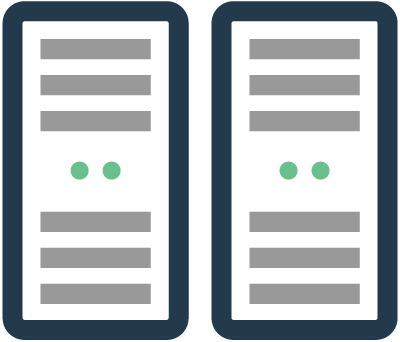 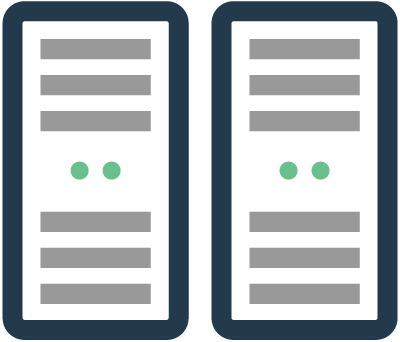 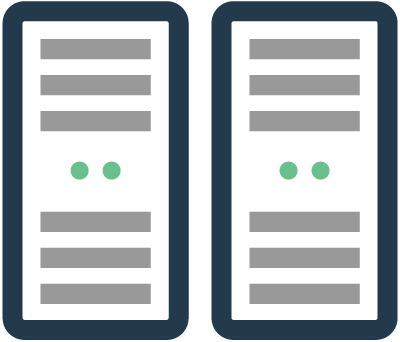 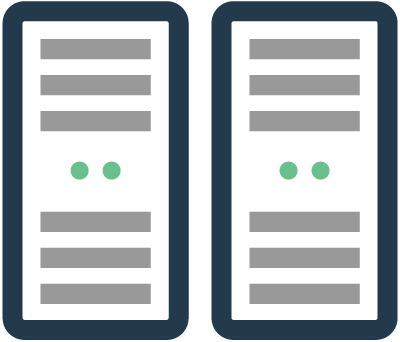 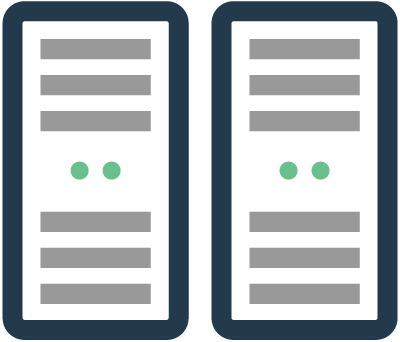 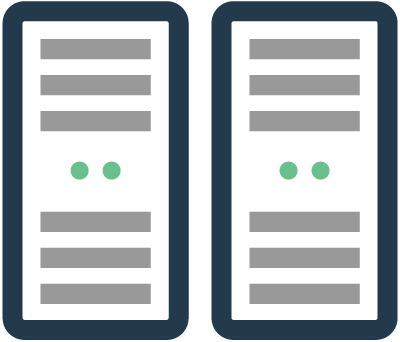 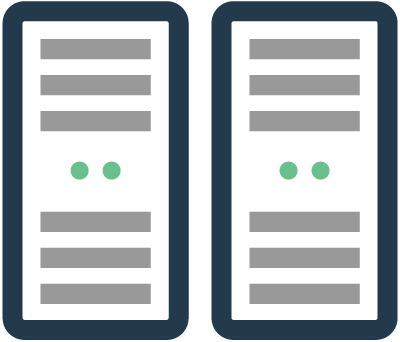 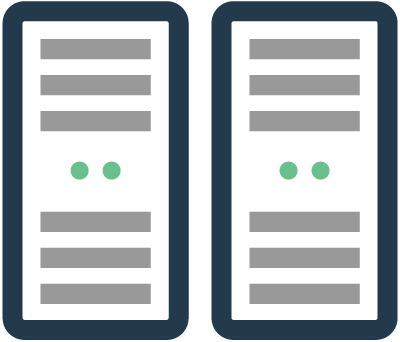 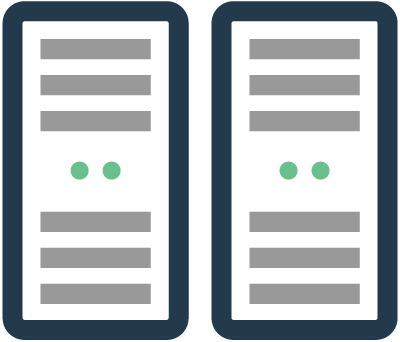 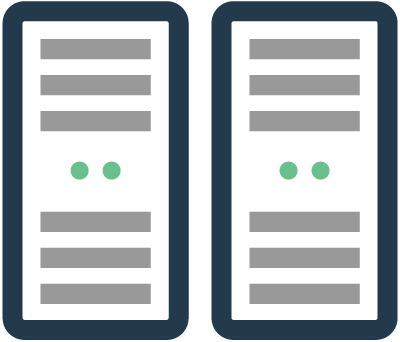 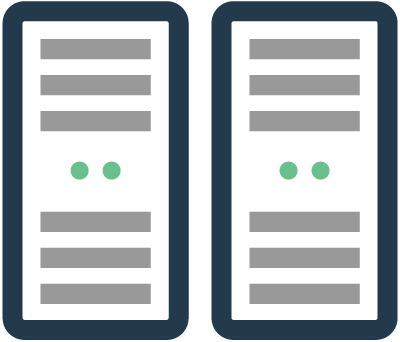 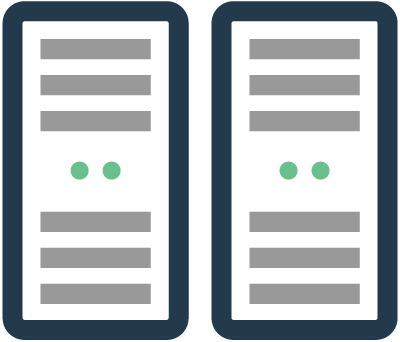 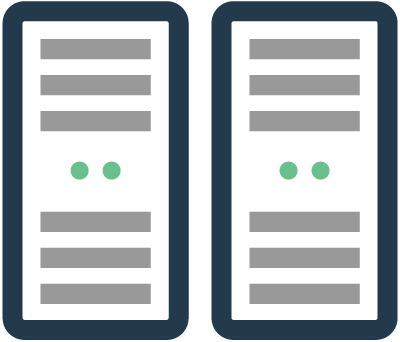 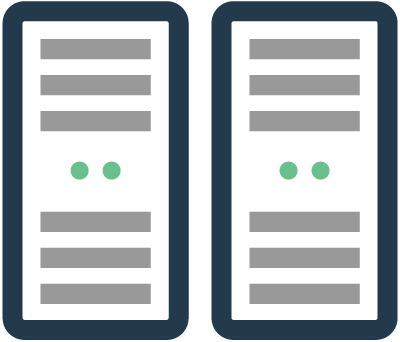 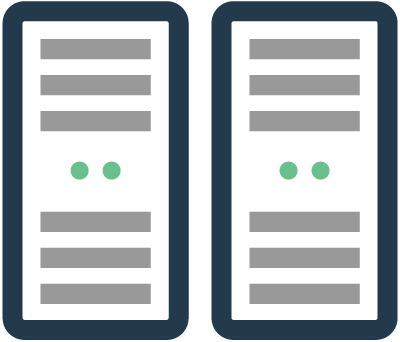 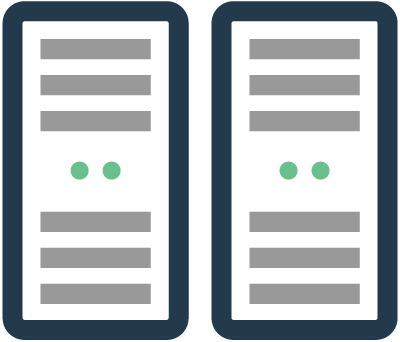 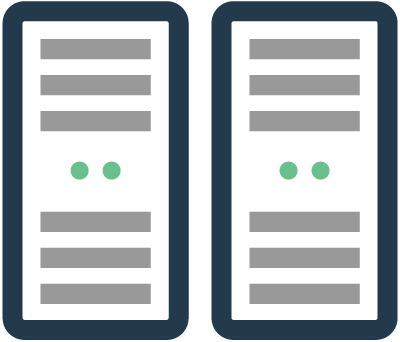 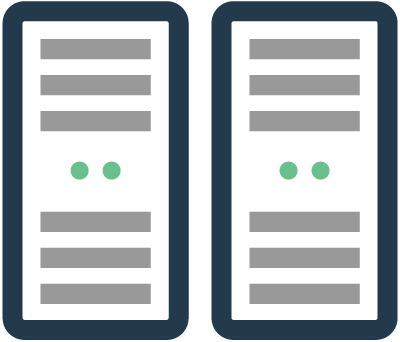 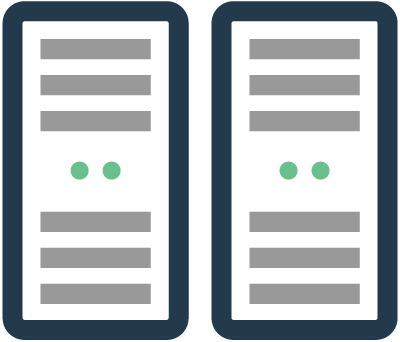 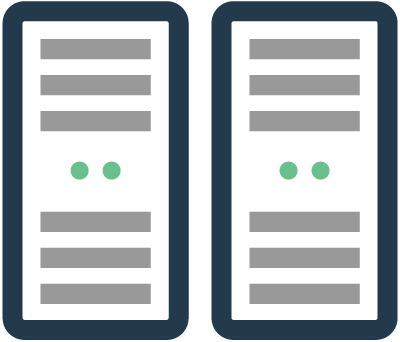 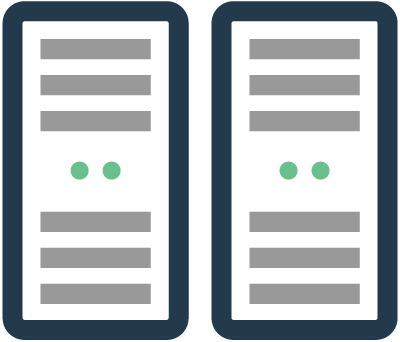 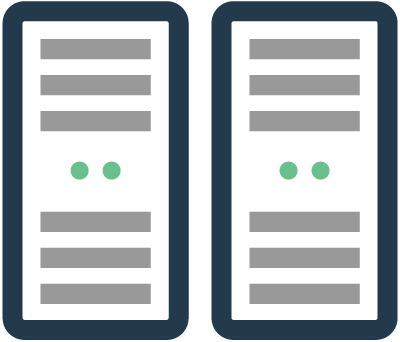 100+ Per Person
Too many for manual placement
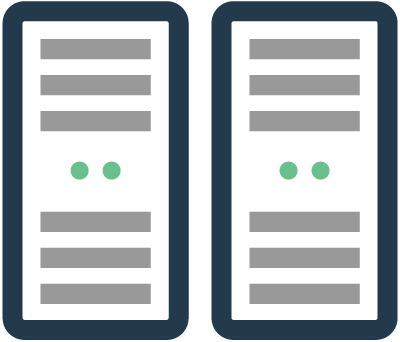 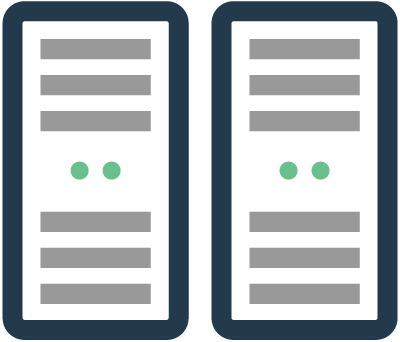 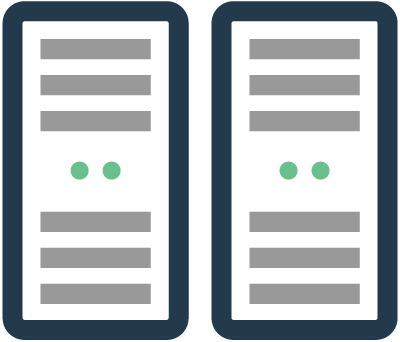 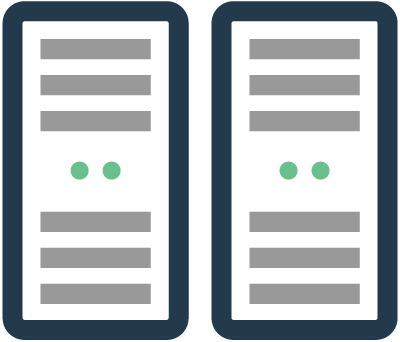 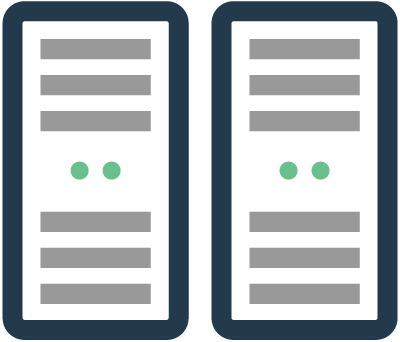 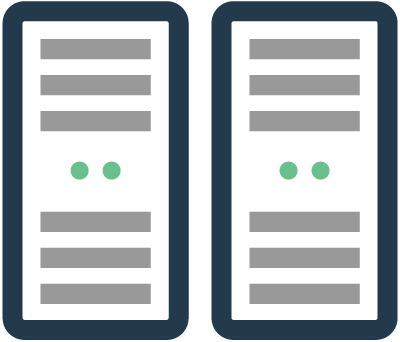 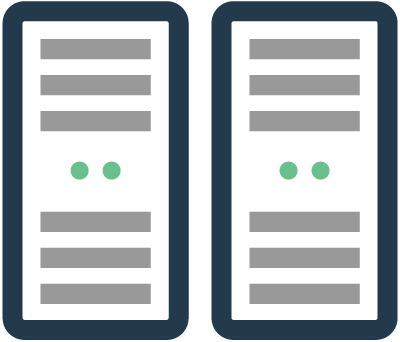 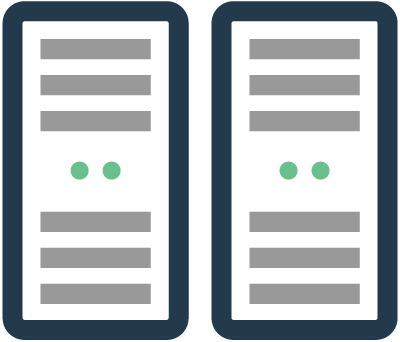 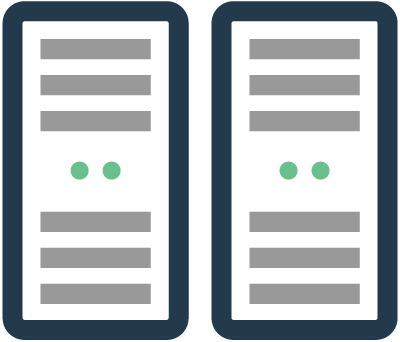 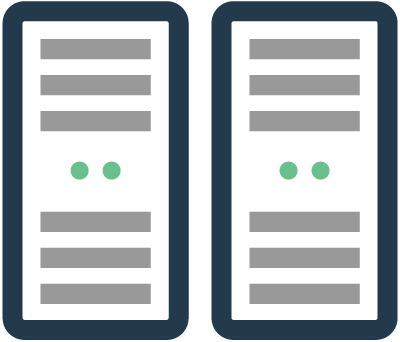 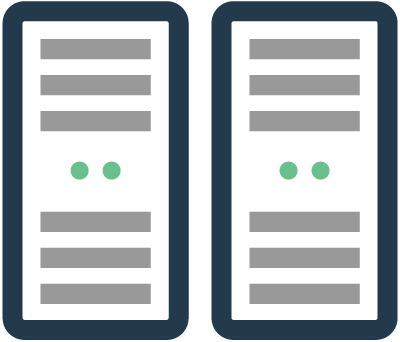 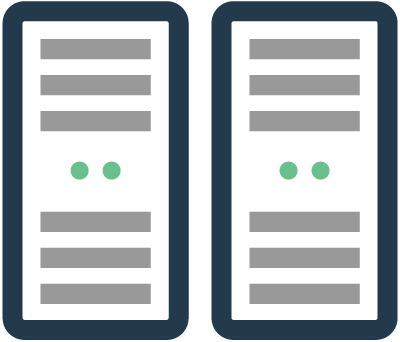 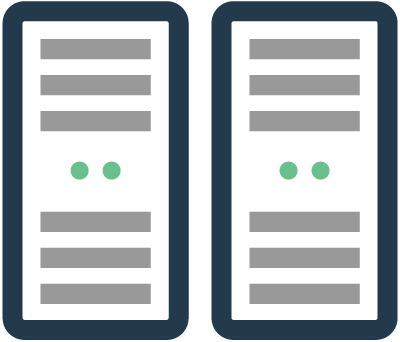 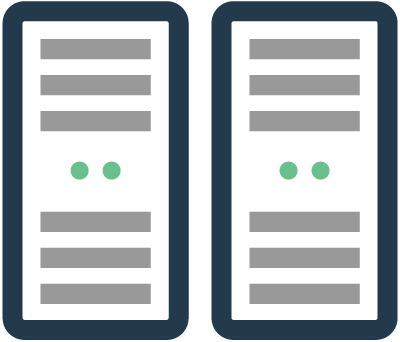 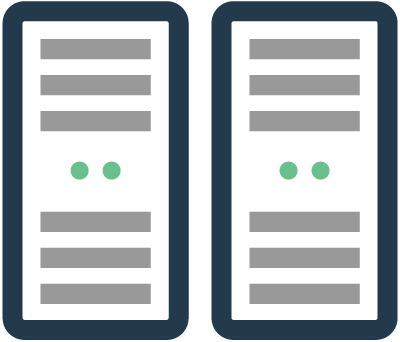 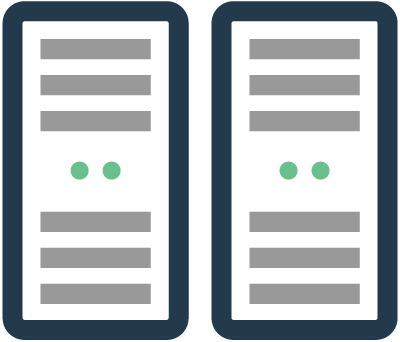 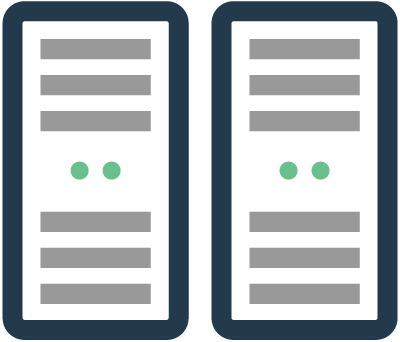 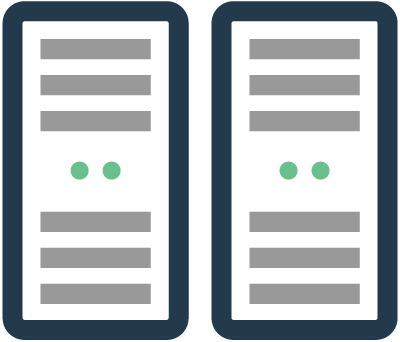 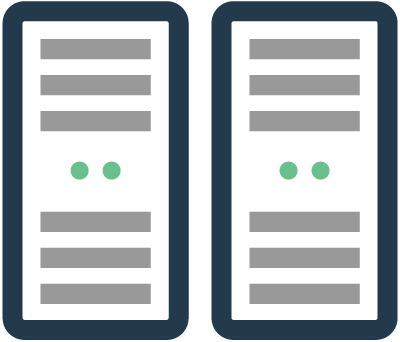 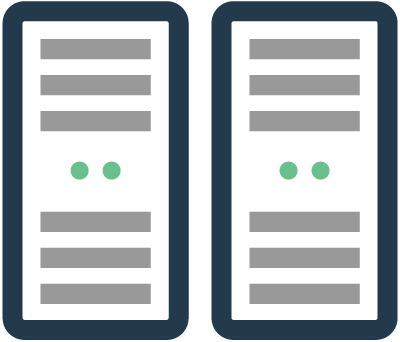 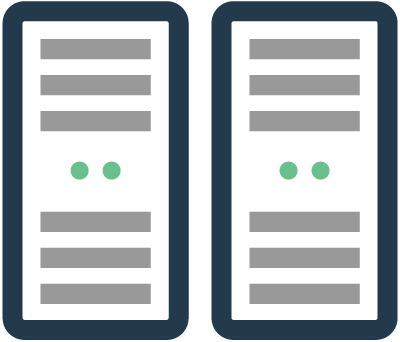 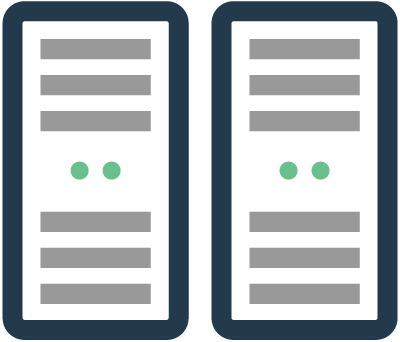 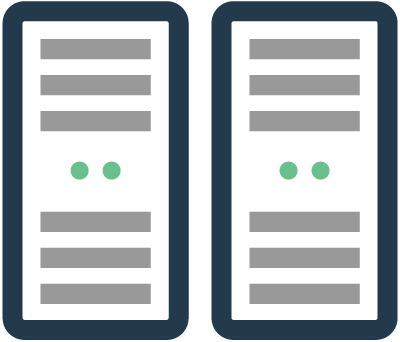 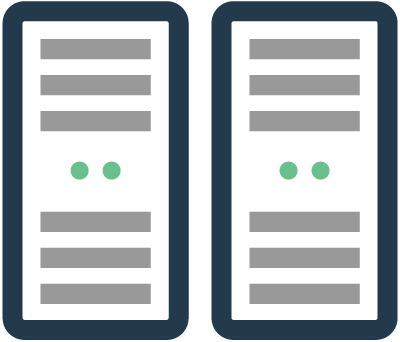 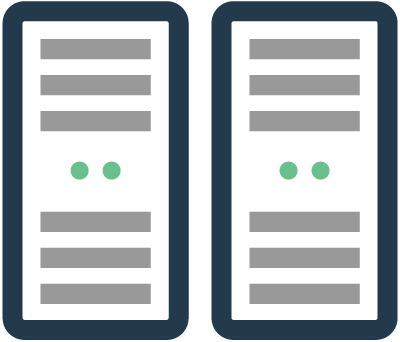 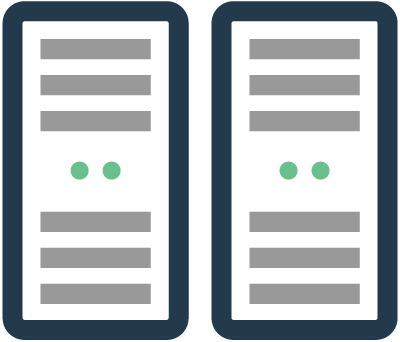 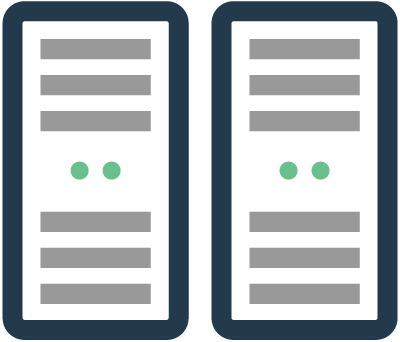 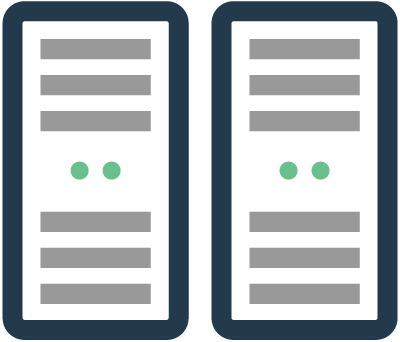 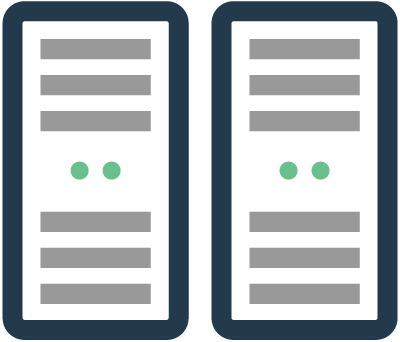 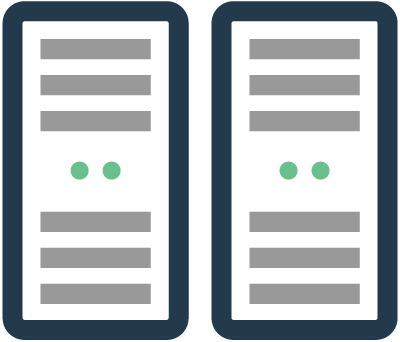 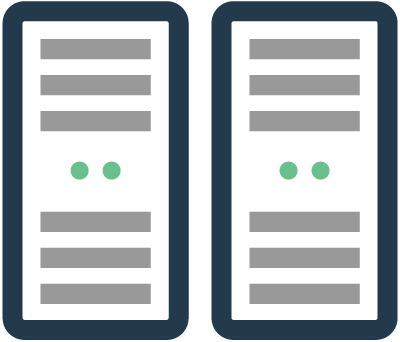 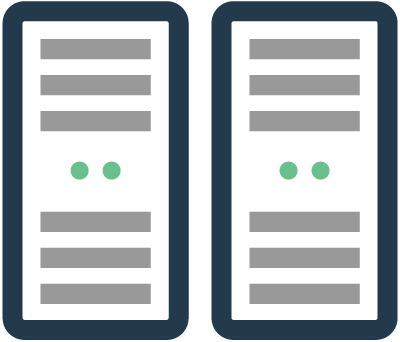 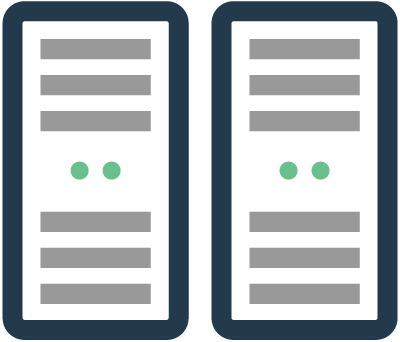 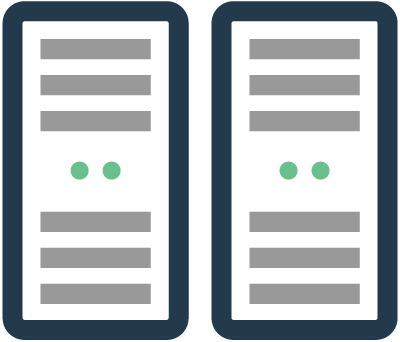 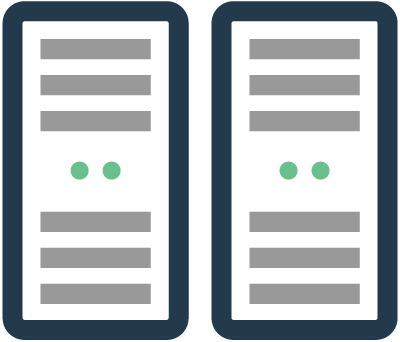 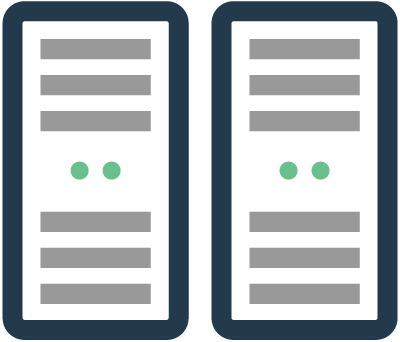 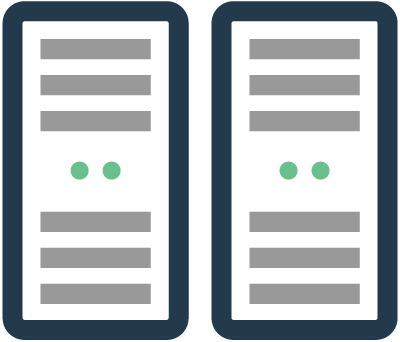 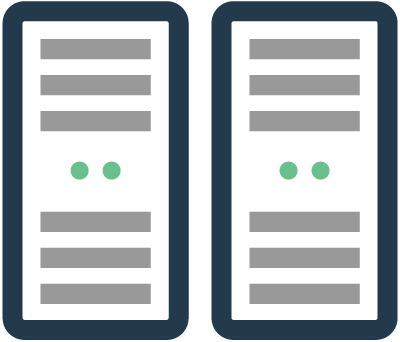 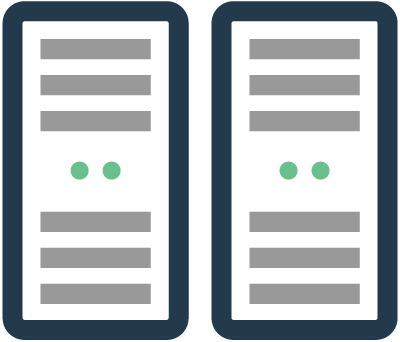 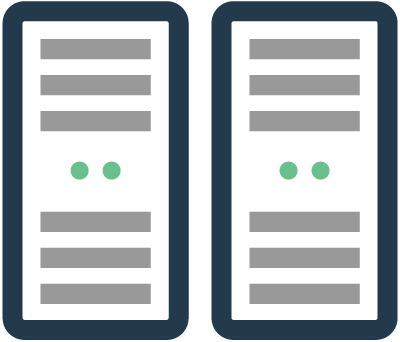 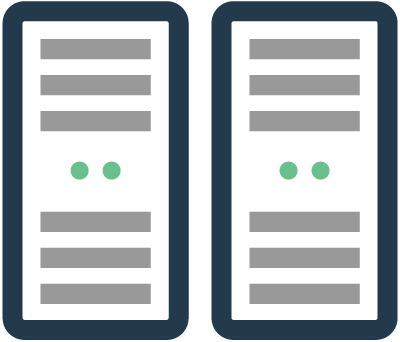 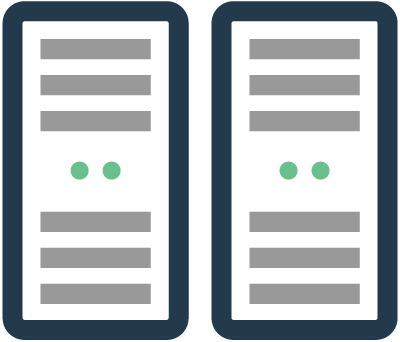 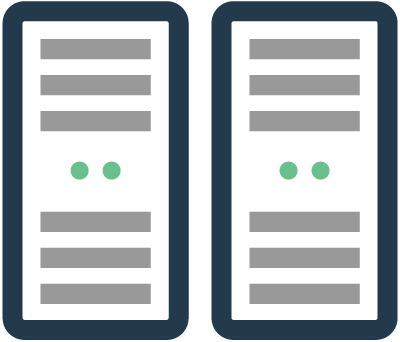 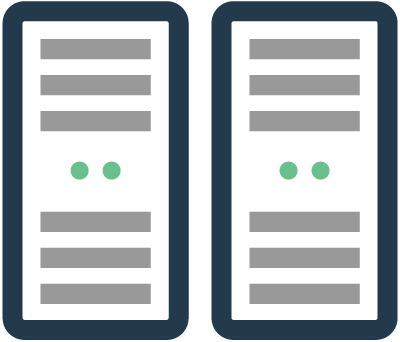 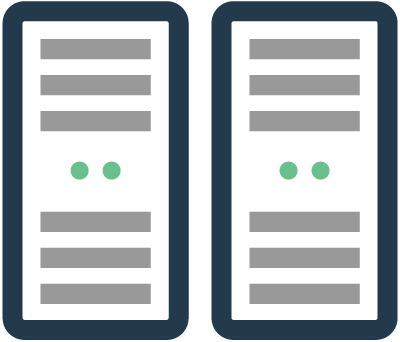 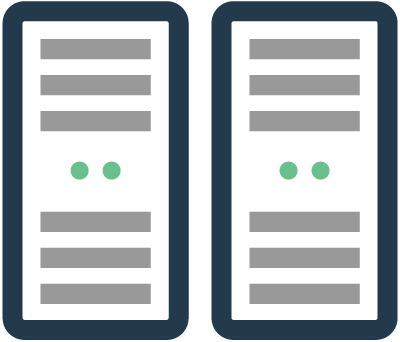 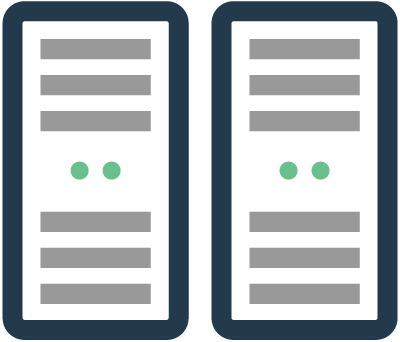 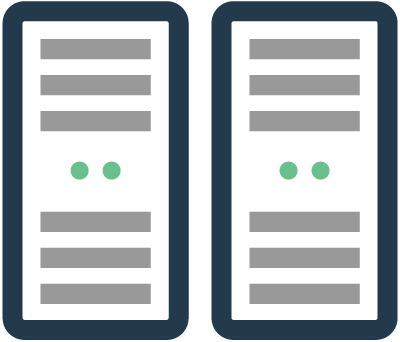 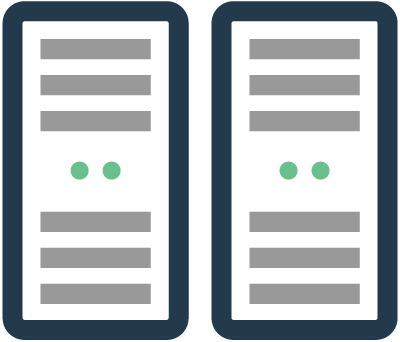 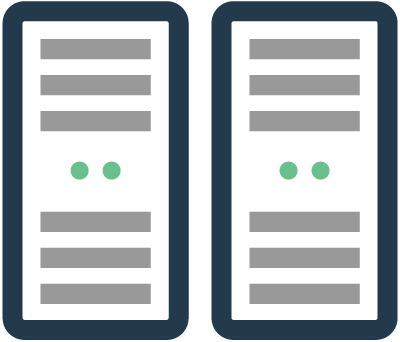 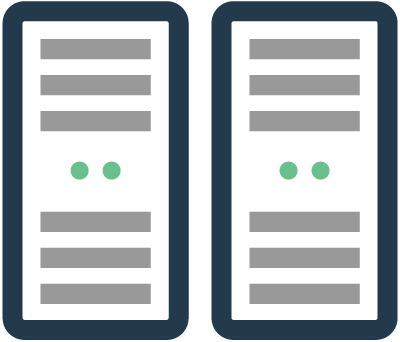 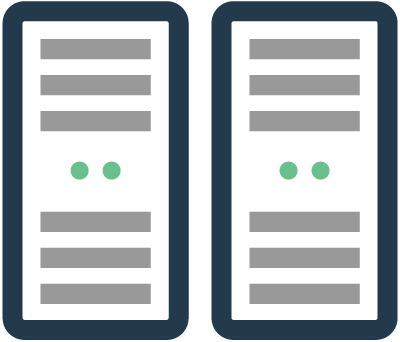 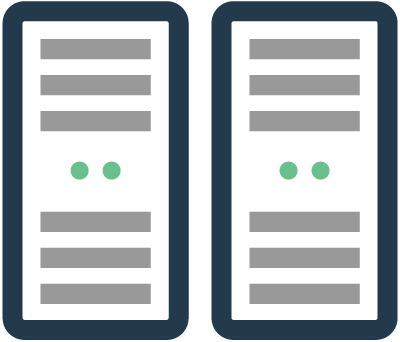 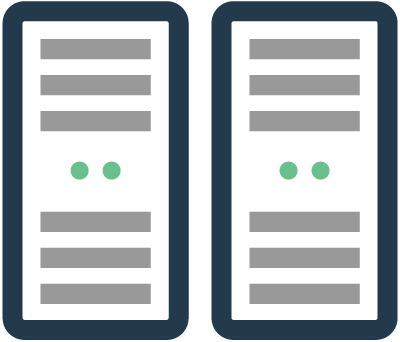 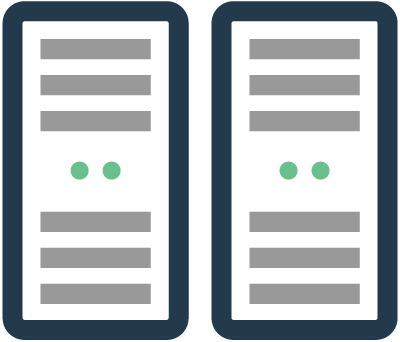 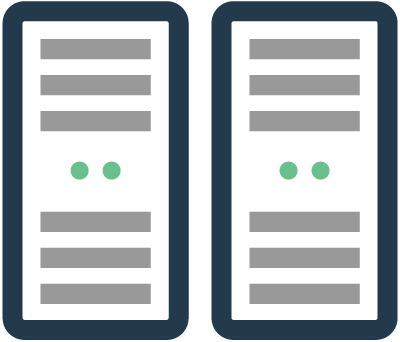 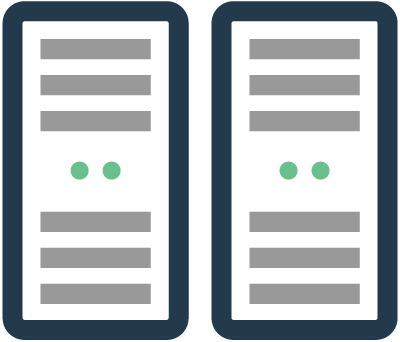 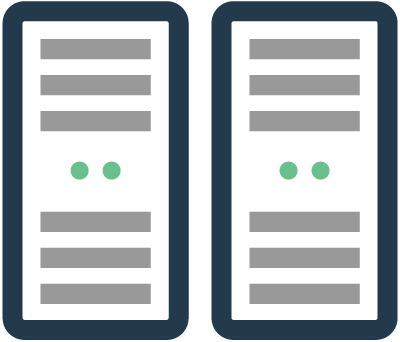 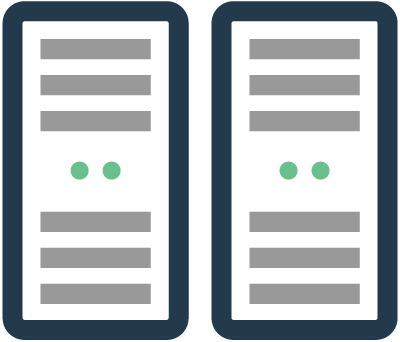 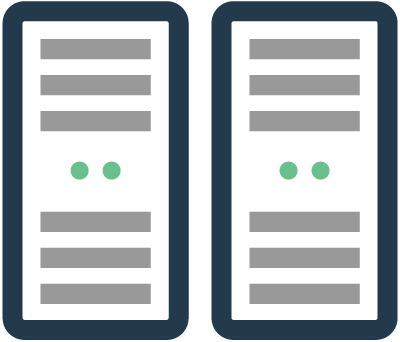 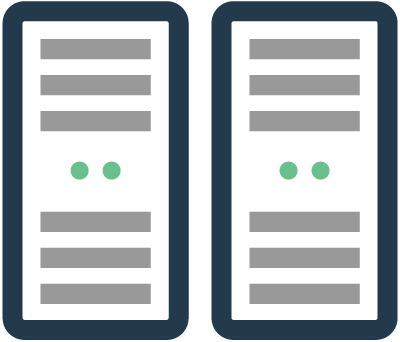 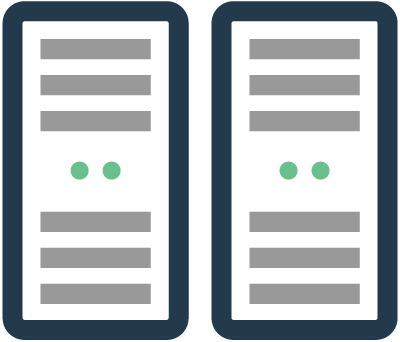 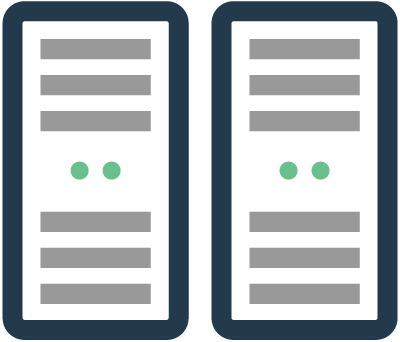 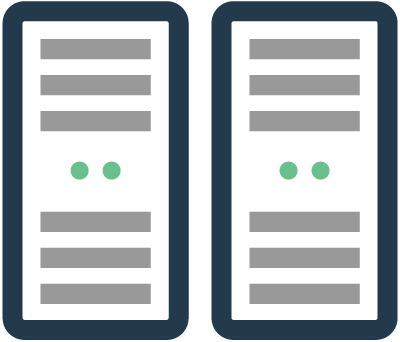 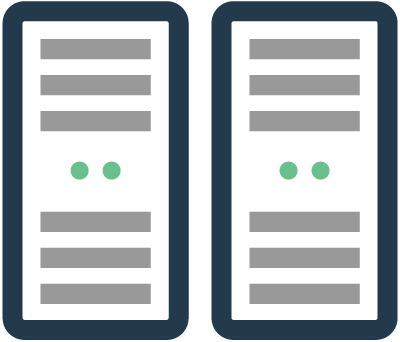 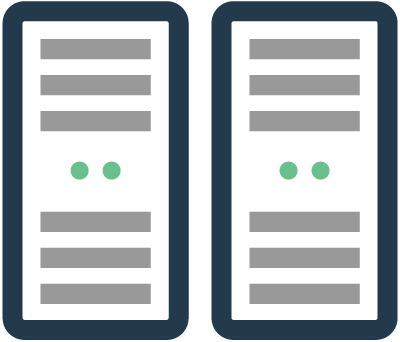 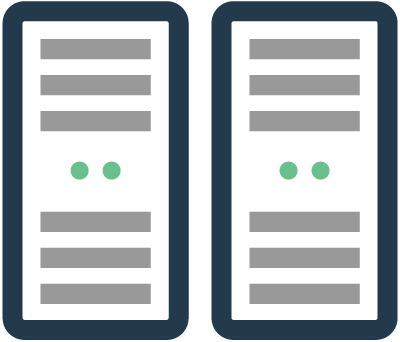 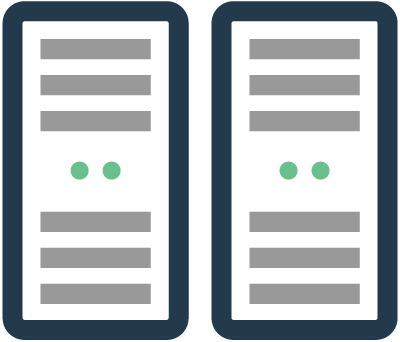 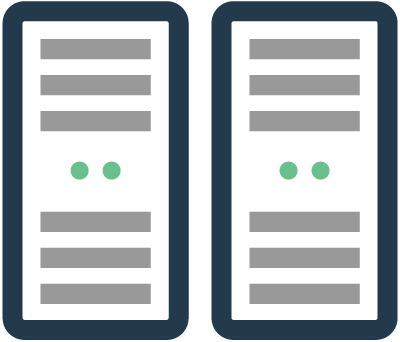 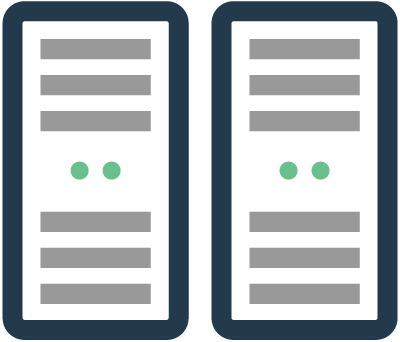 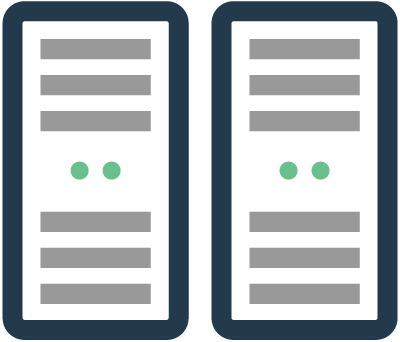 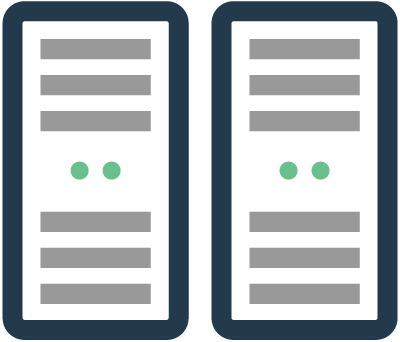 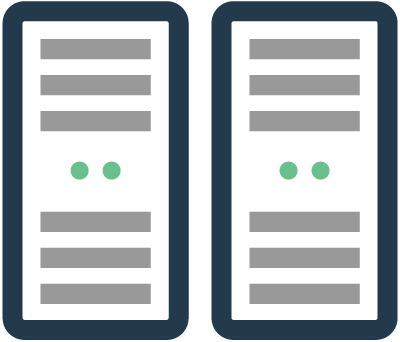 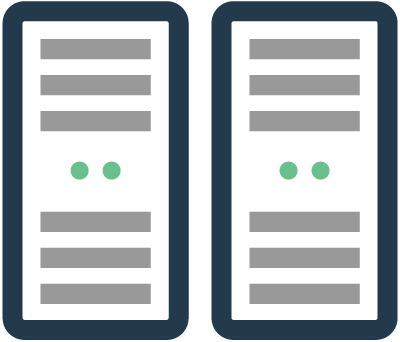 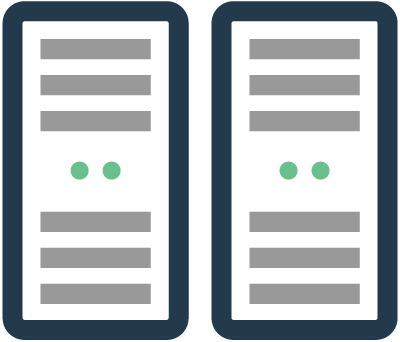 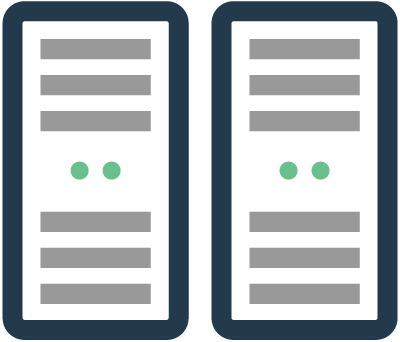 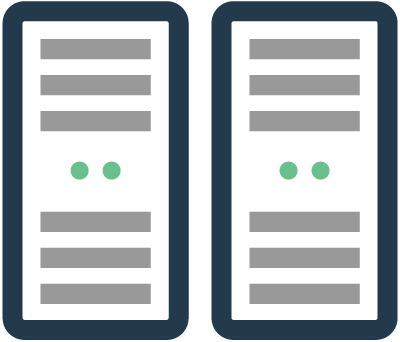 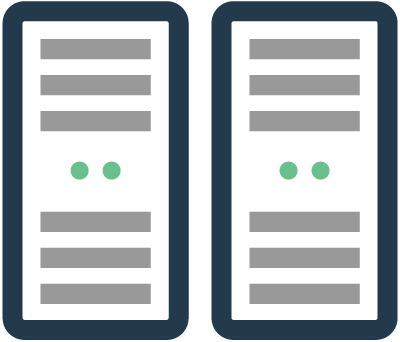 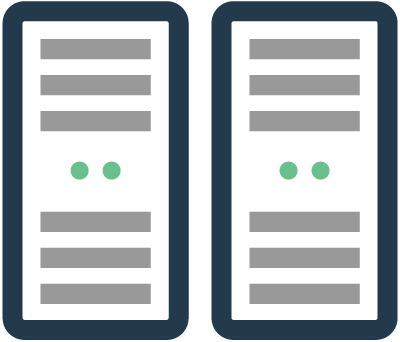 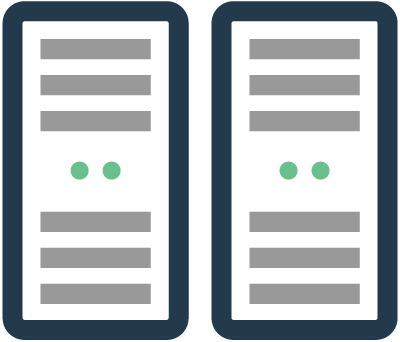 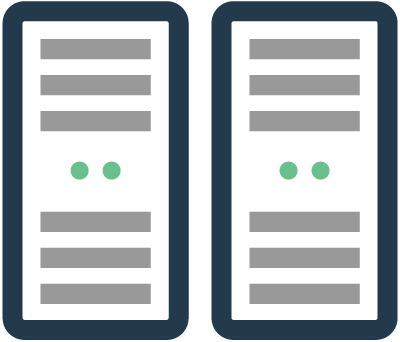 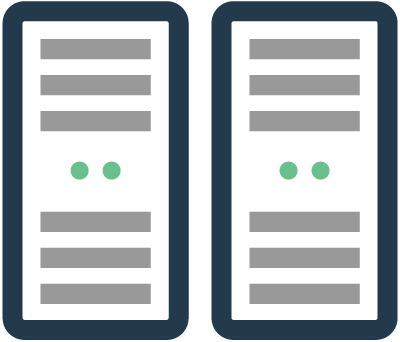 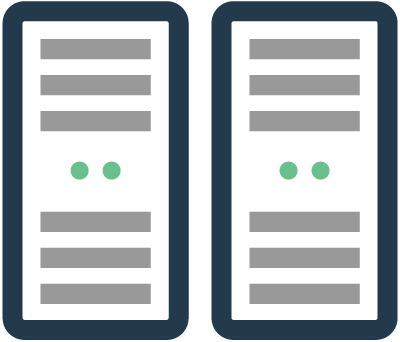 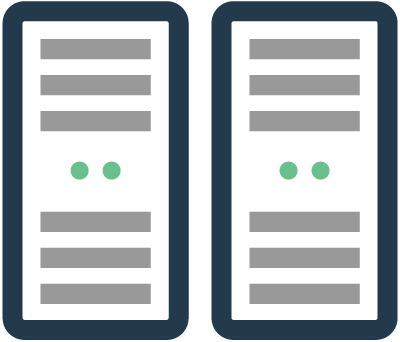 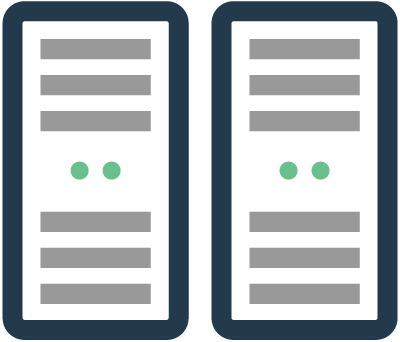 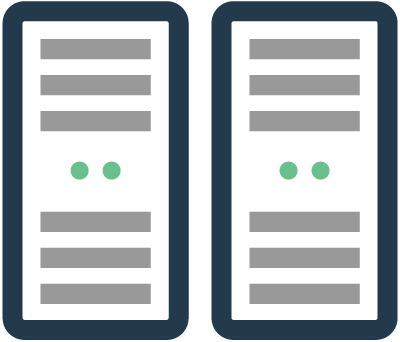 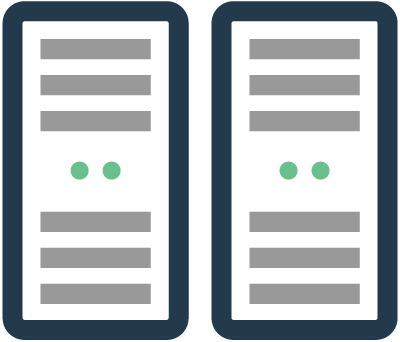 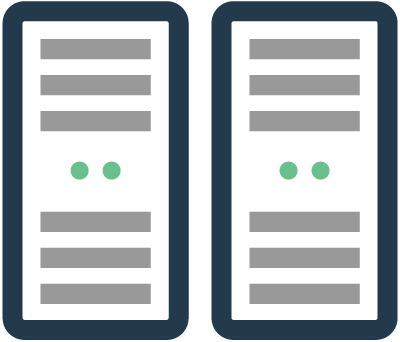 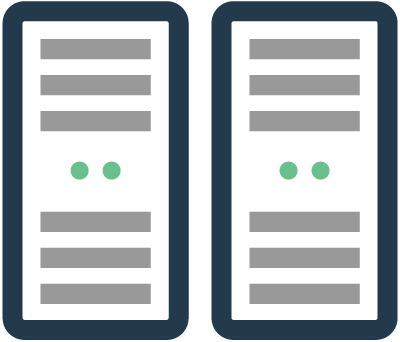 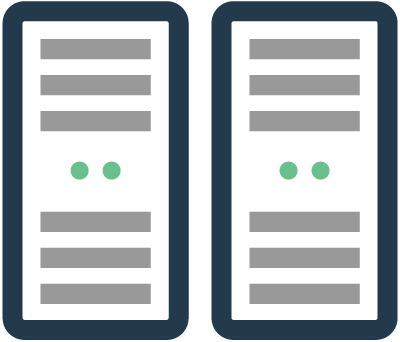 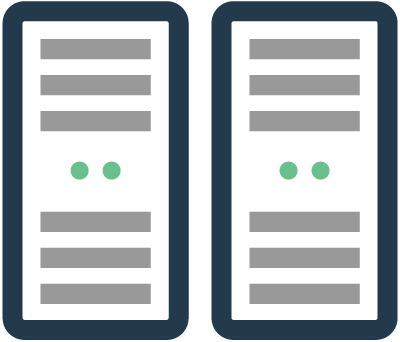 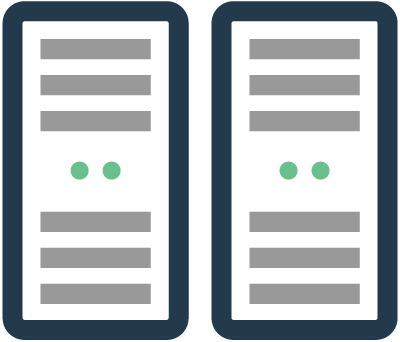 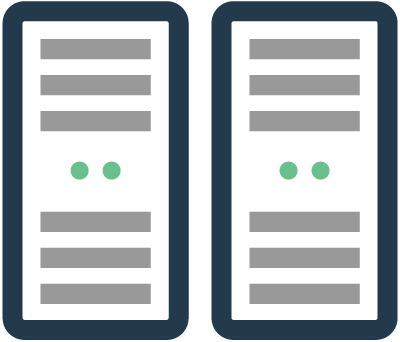 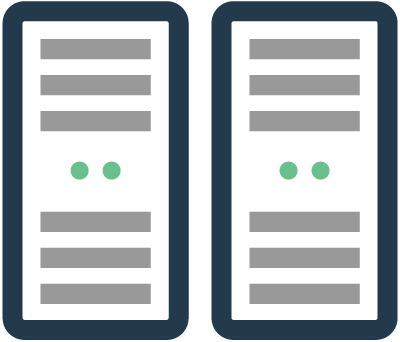 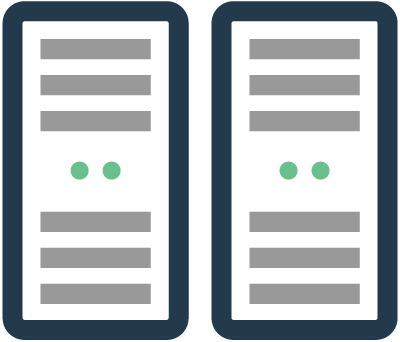 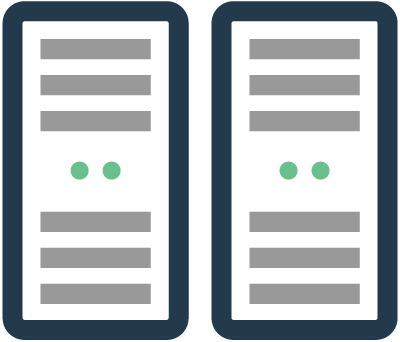 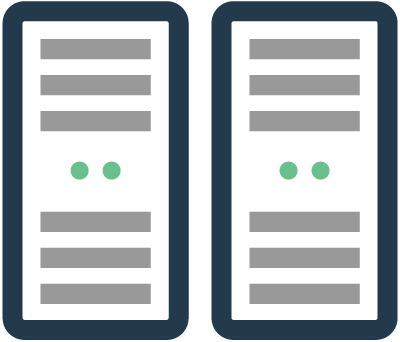 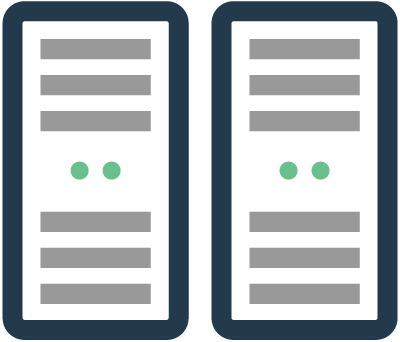 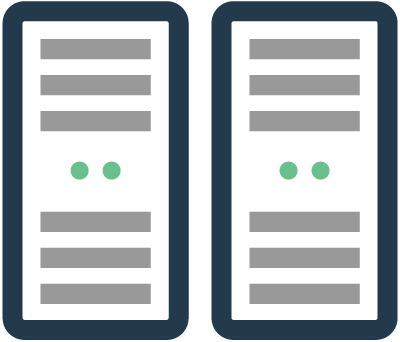 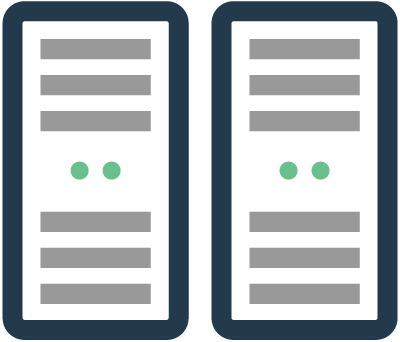 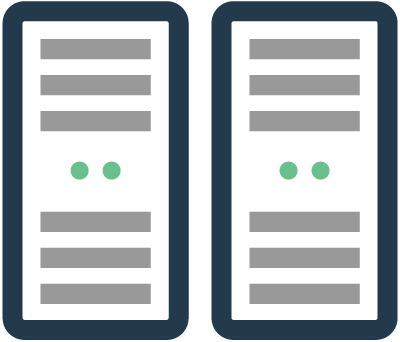 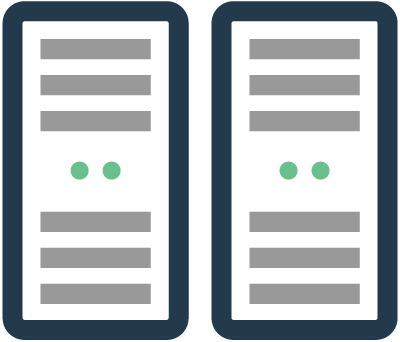 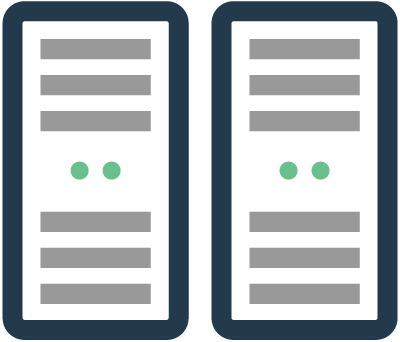 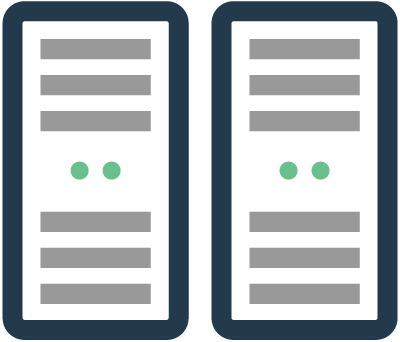 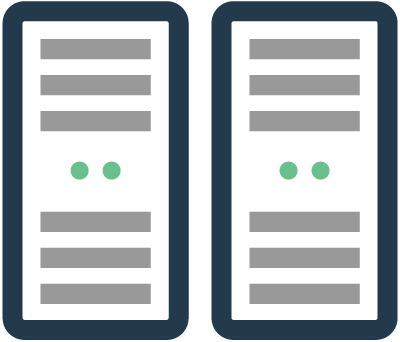 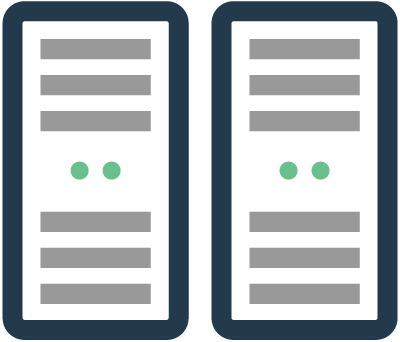 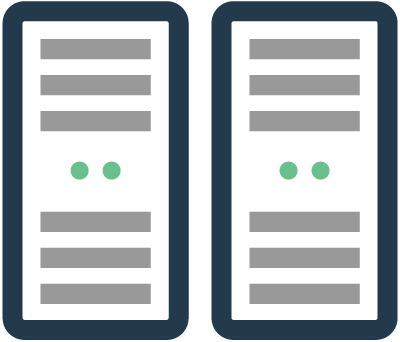 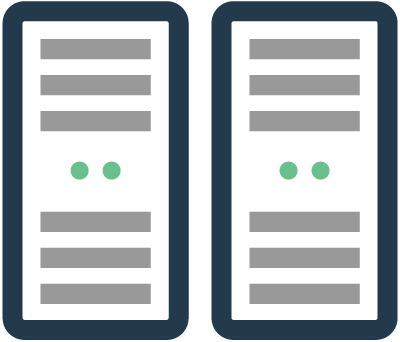 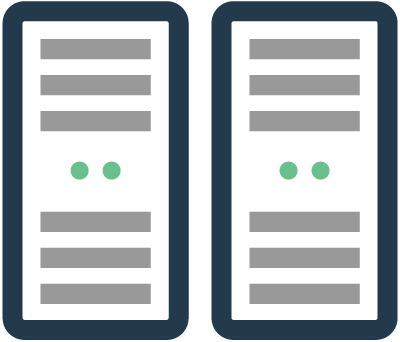 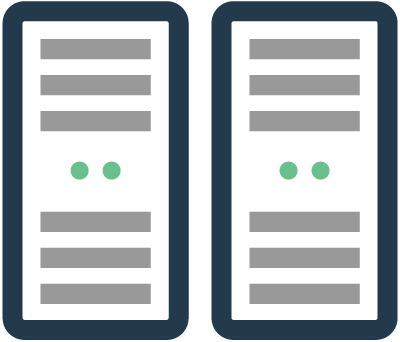 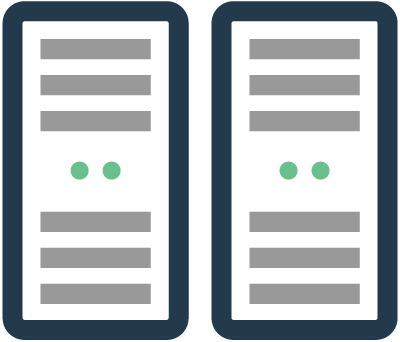 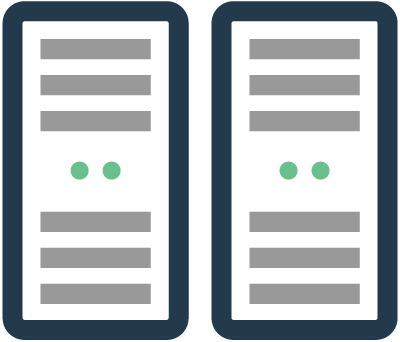 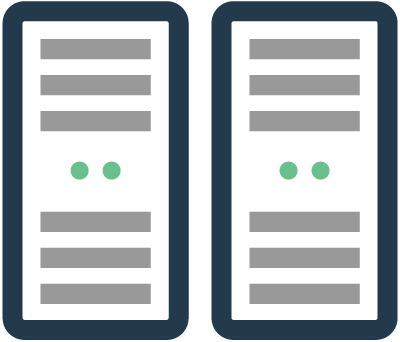 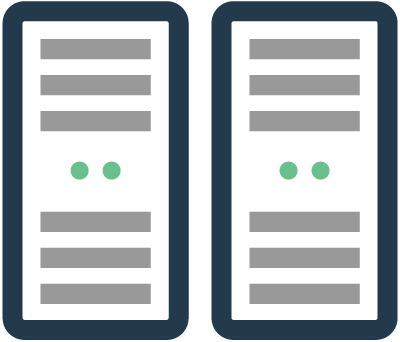 100+ Per Person
Too many for manual placement
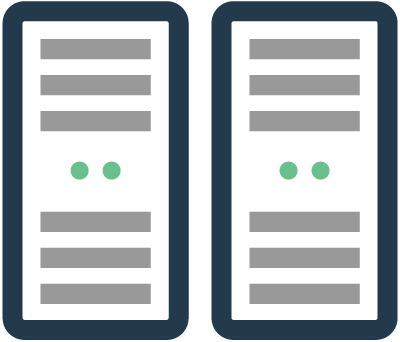 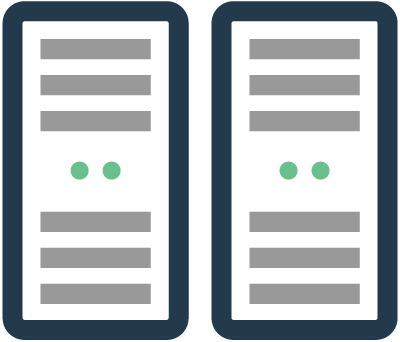 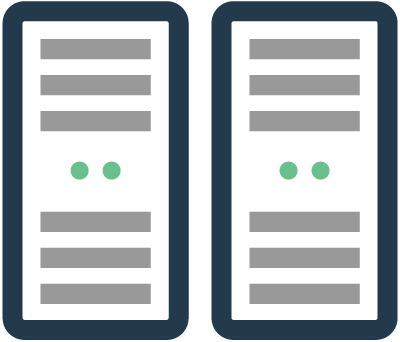 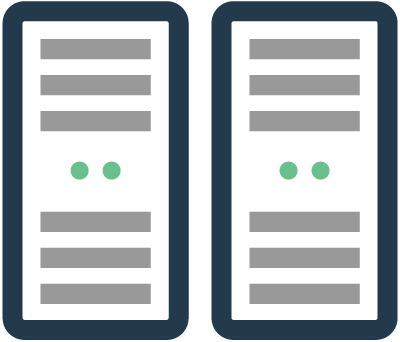 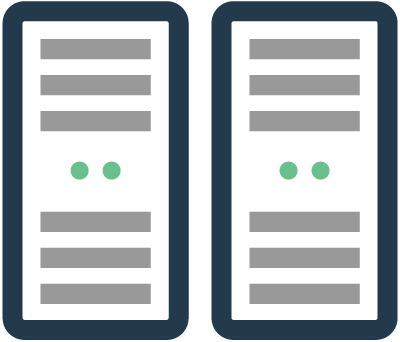 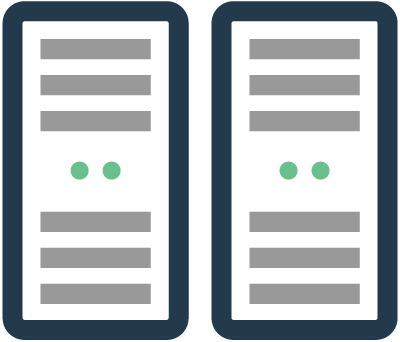 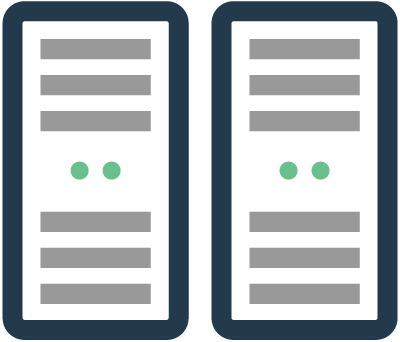 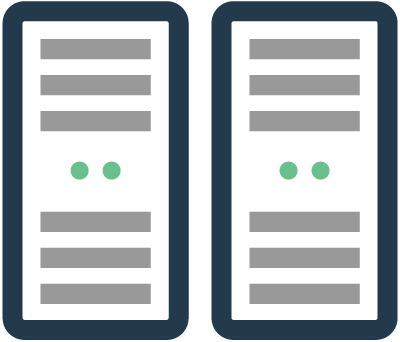 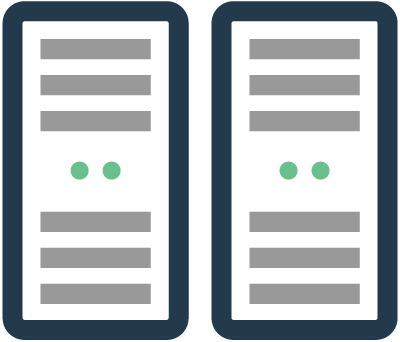 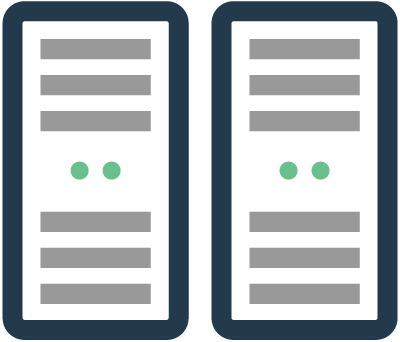 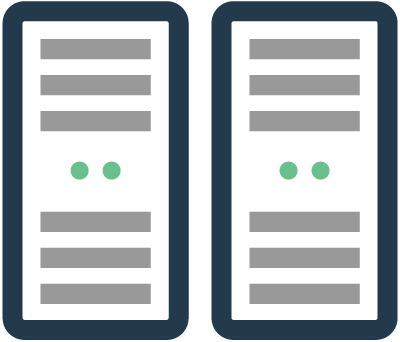 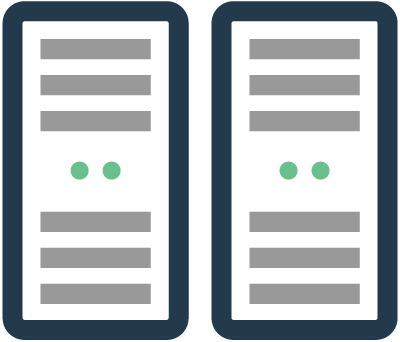 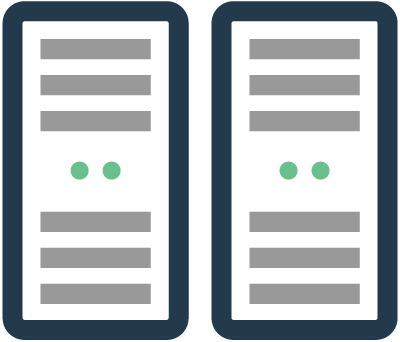 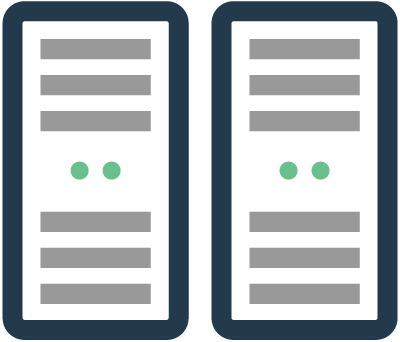 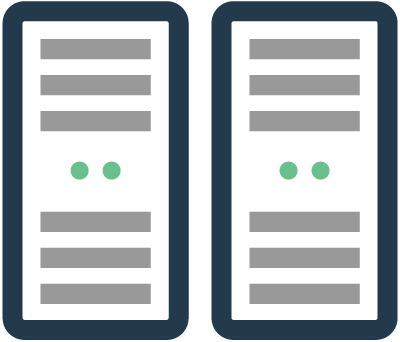 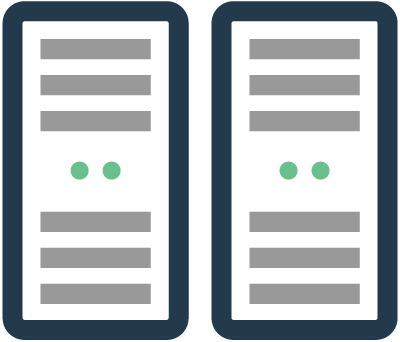 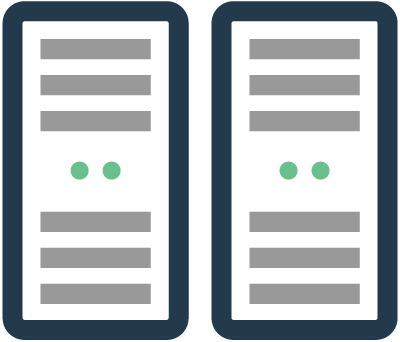 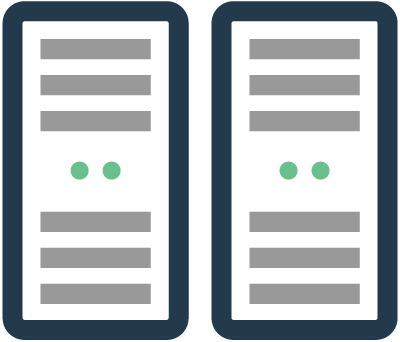 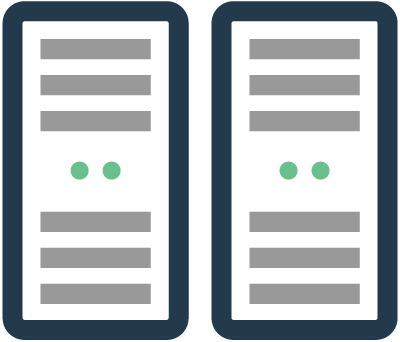 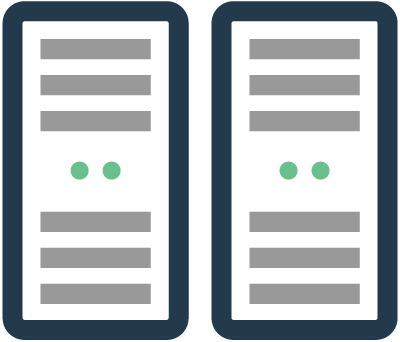 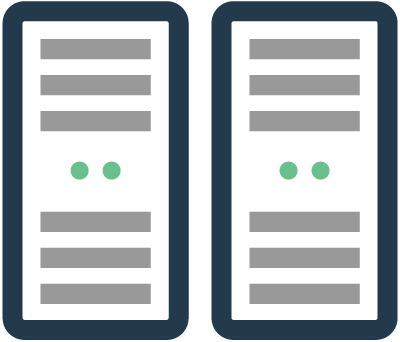 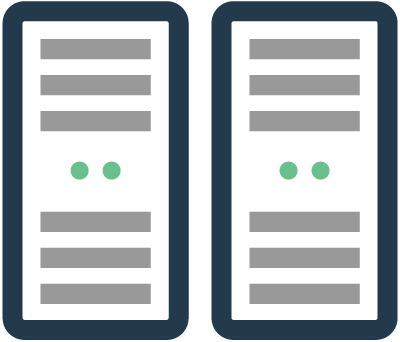 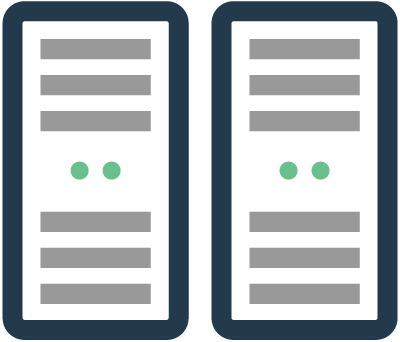 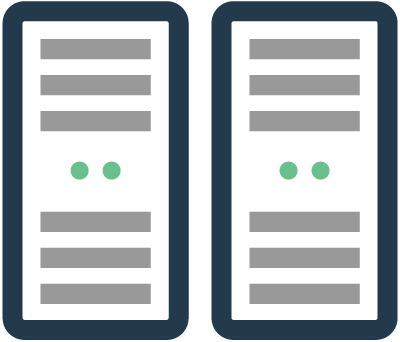 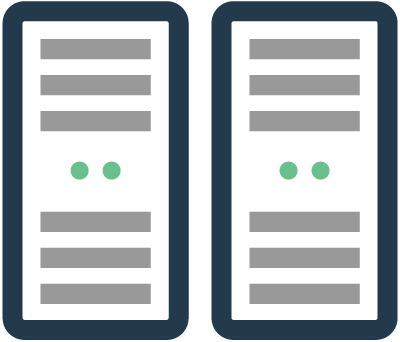 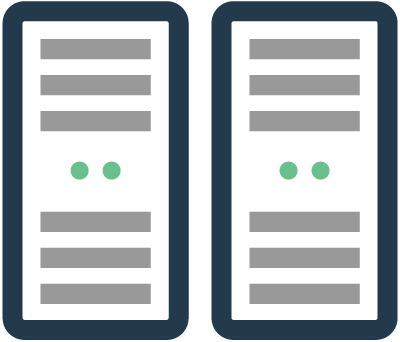 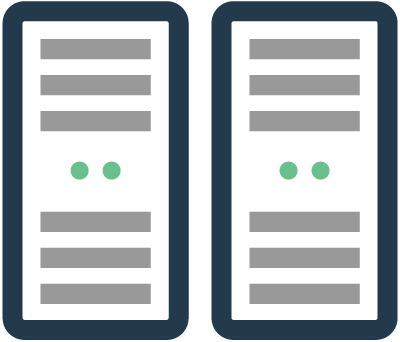 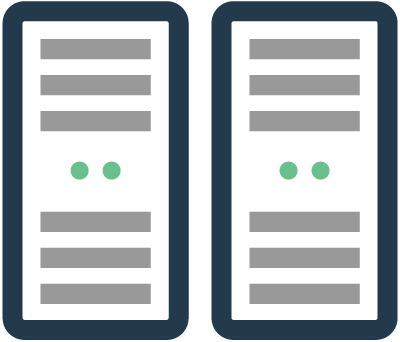 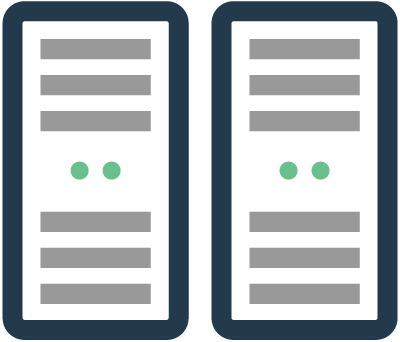 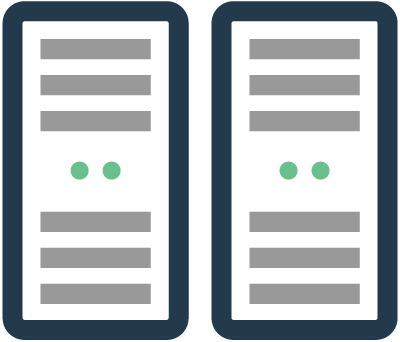 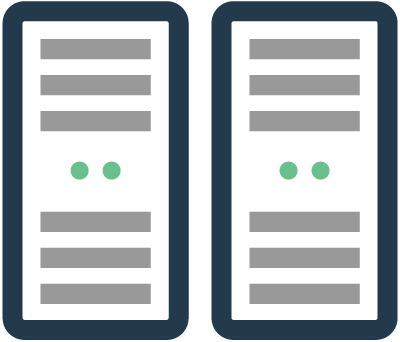 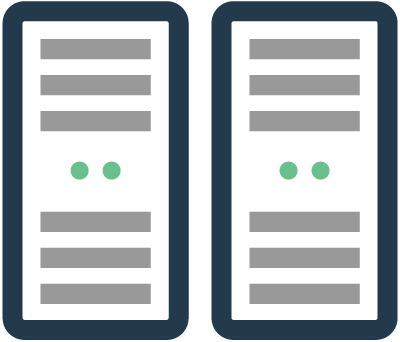 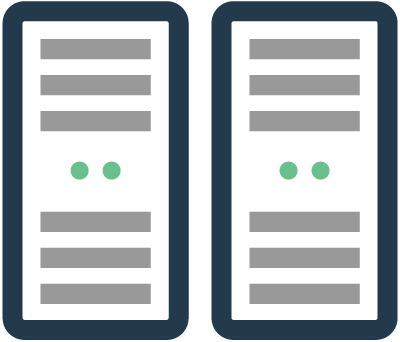 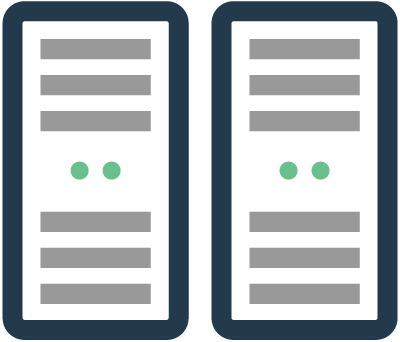 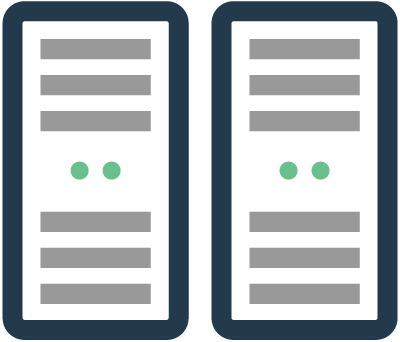 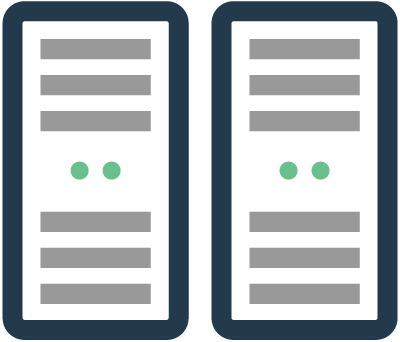 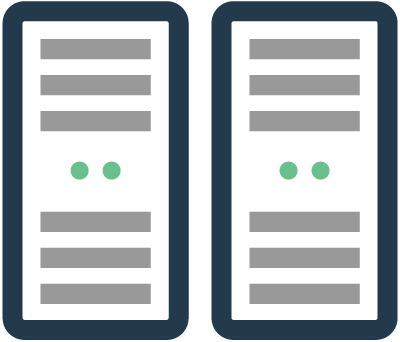 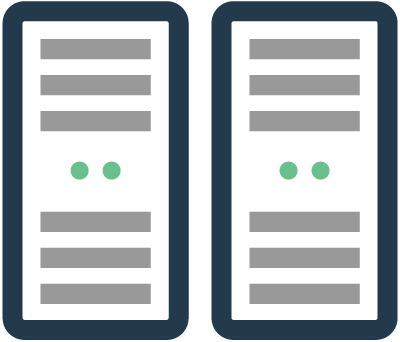 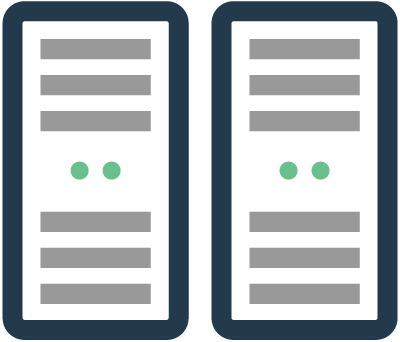 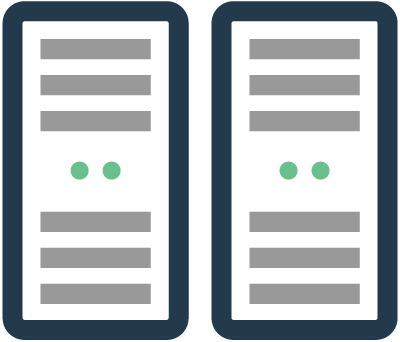 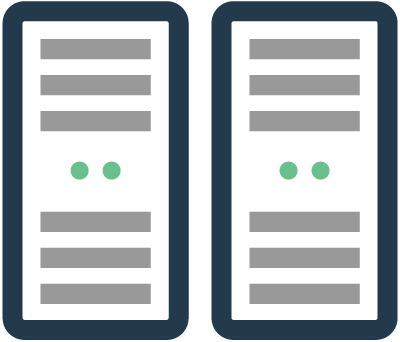 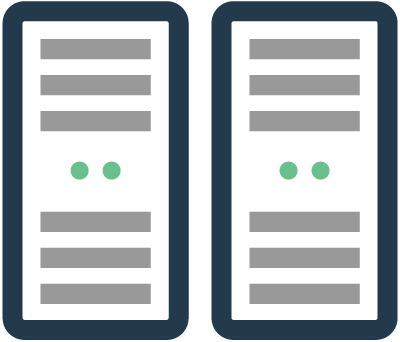 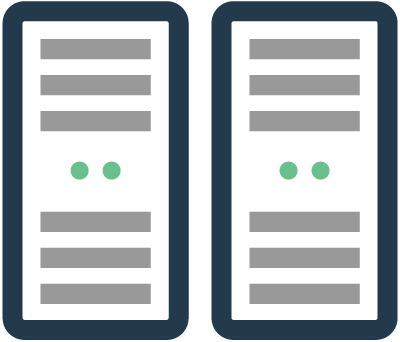 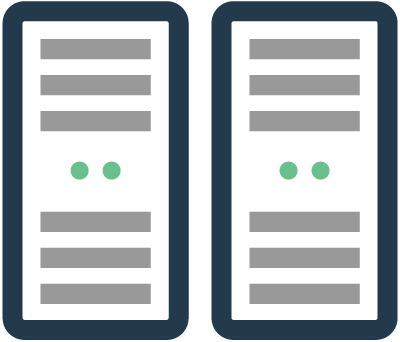 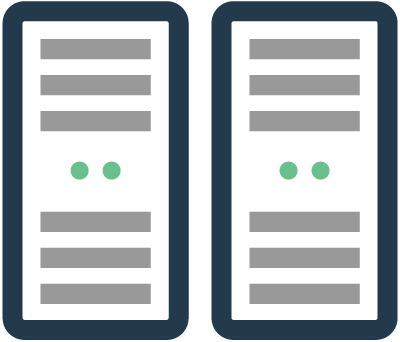 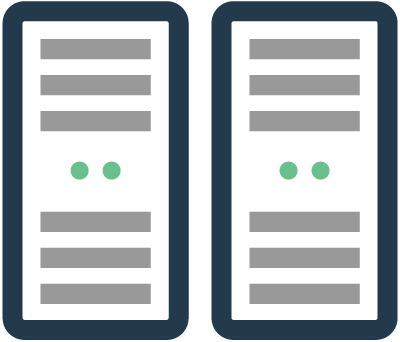 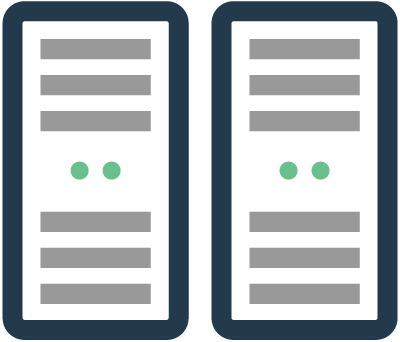 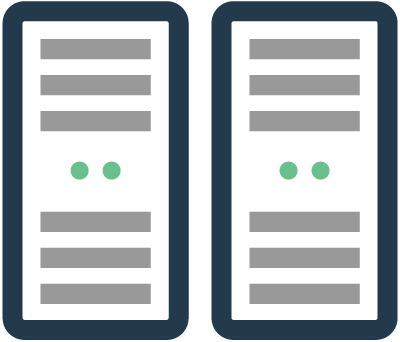 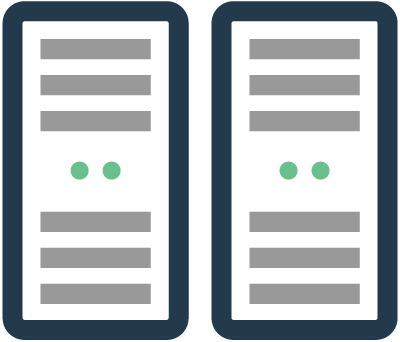 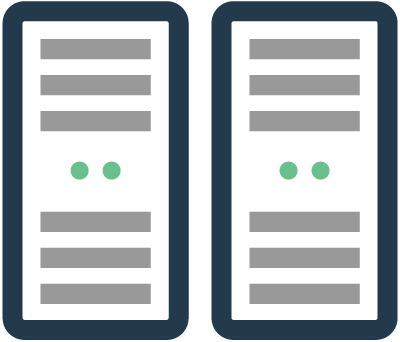 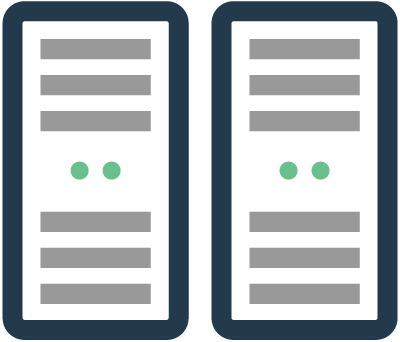 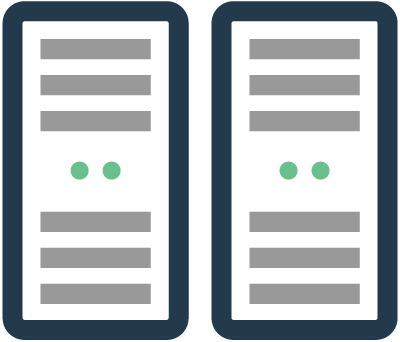 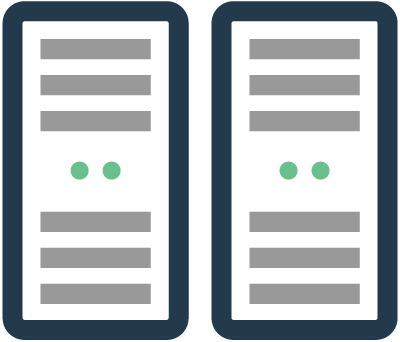 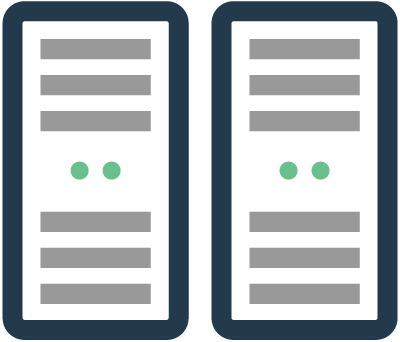 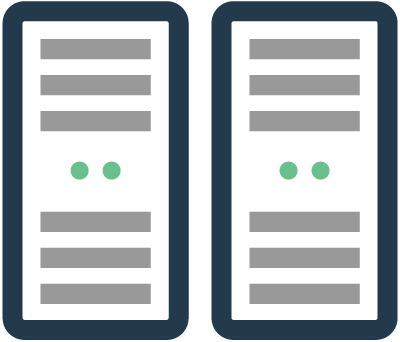 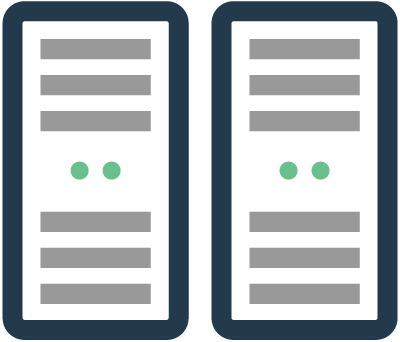 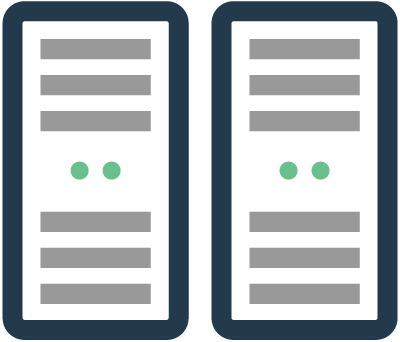 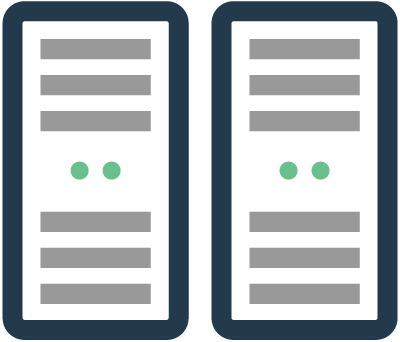 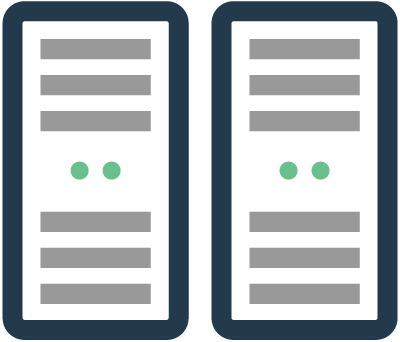 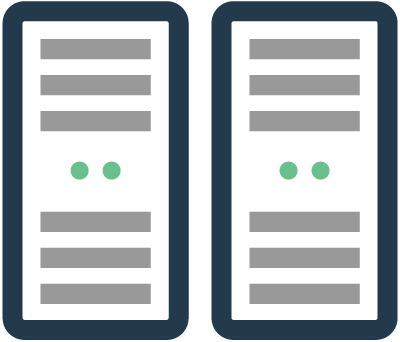 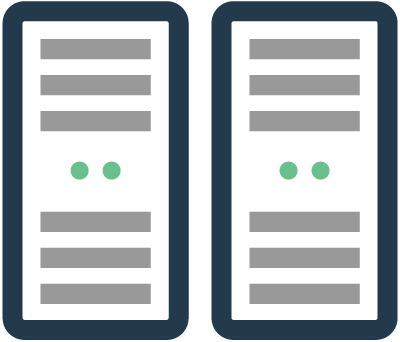 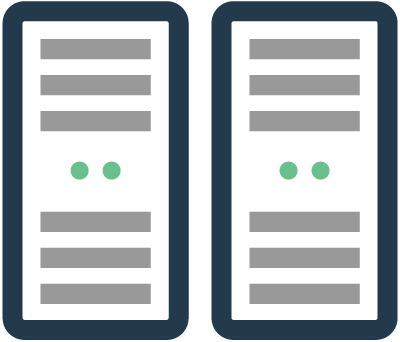 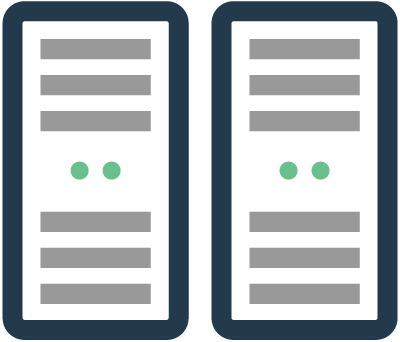 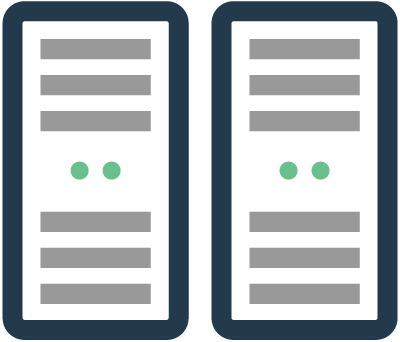 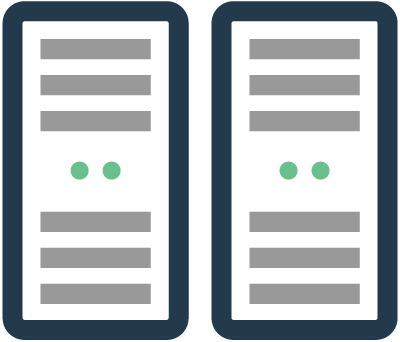 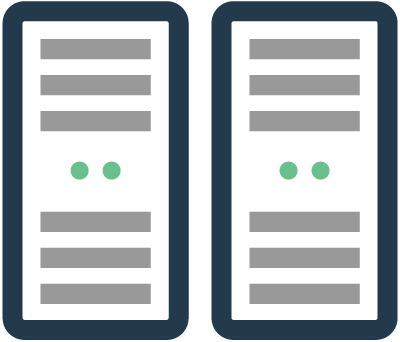 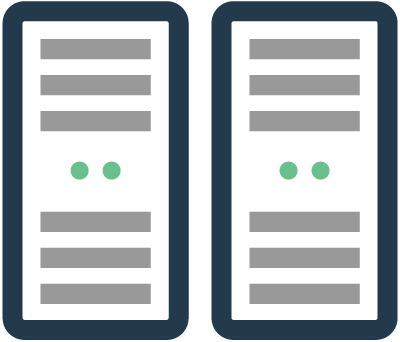 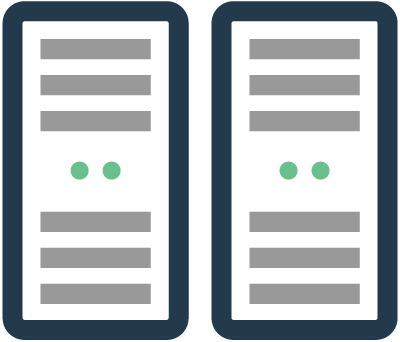 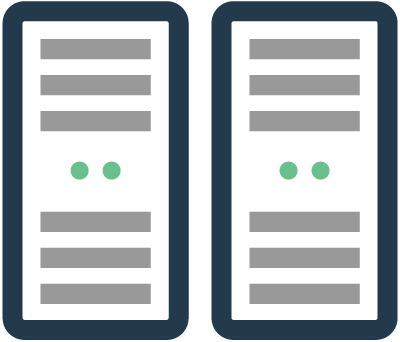 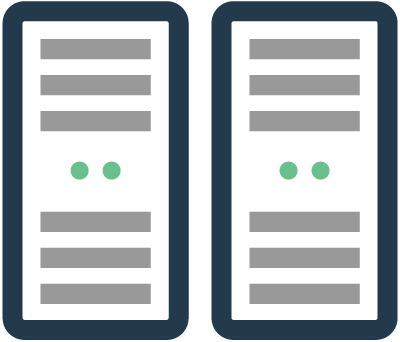 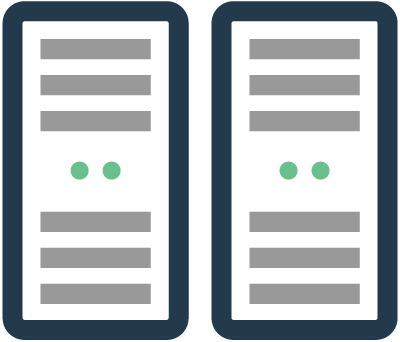 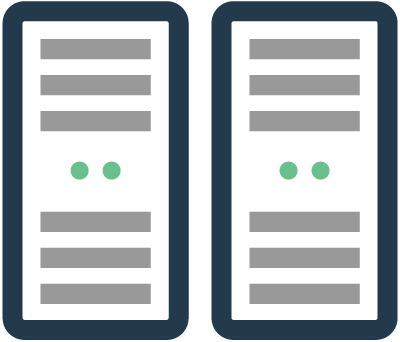 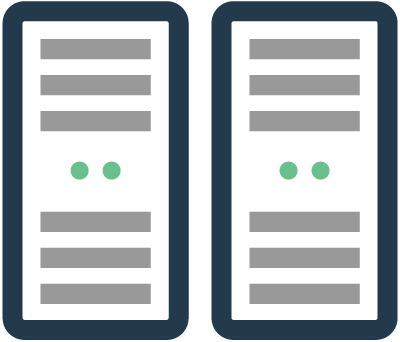 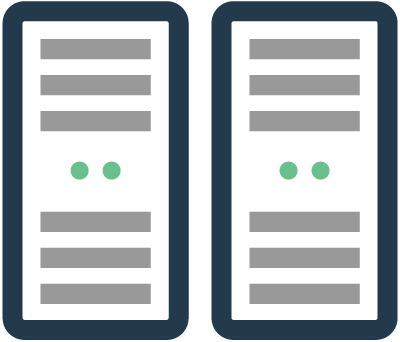 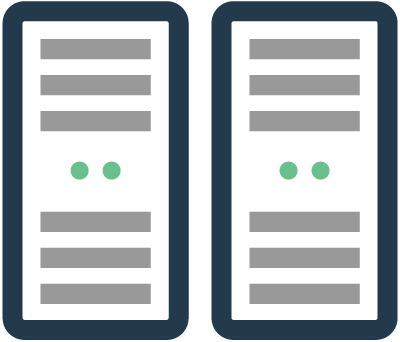 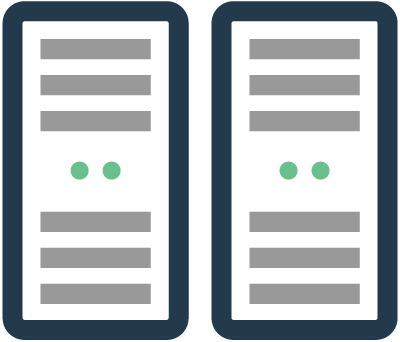 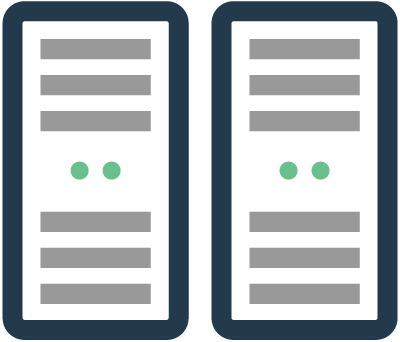 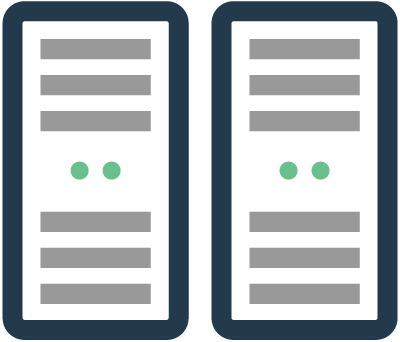 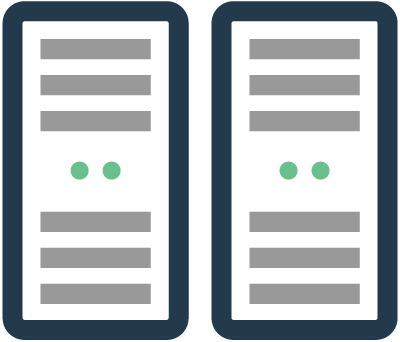 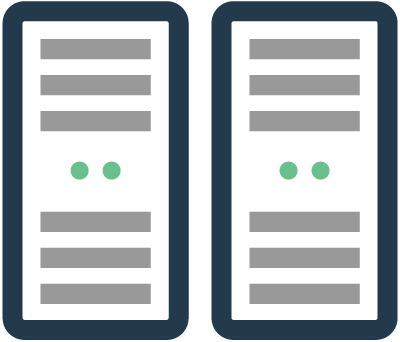 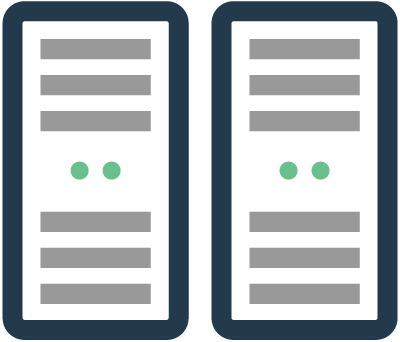 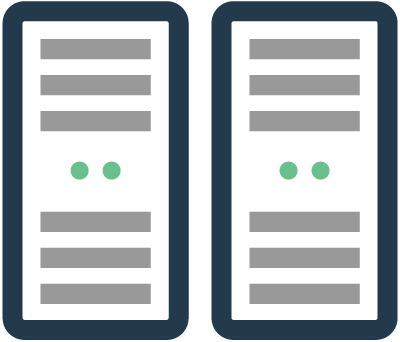 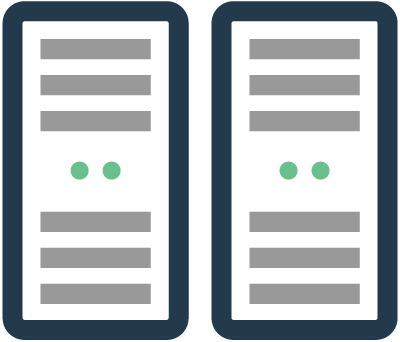 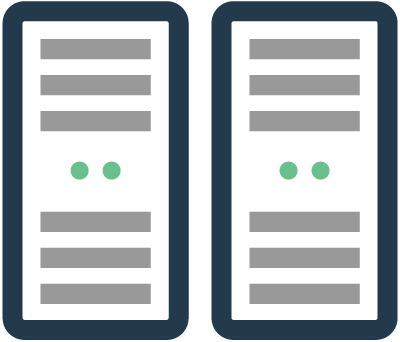 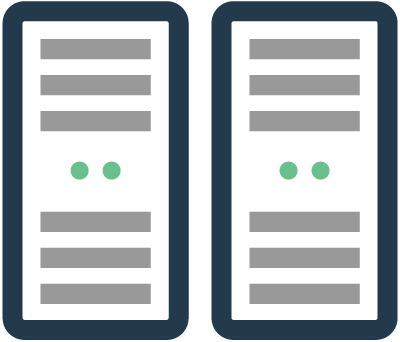 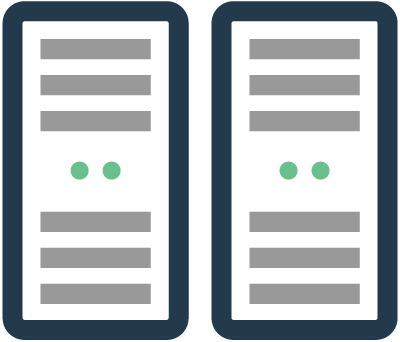 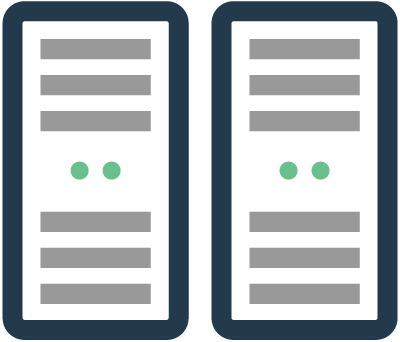 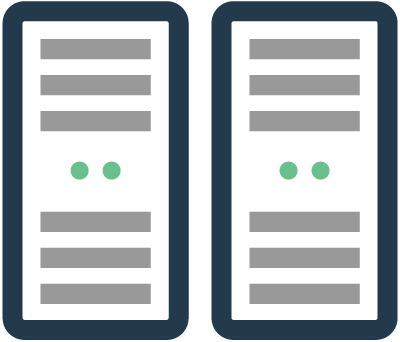 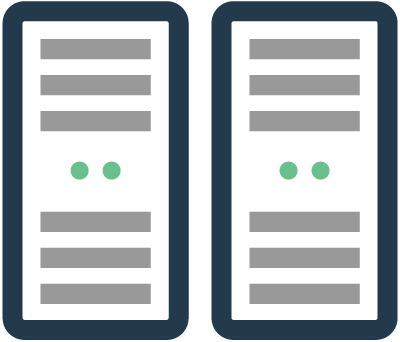 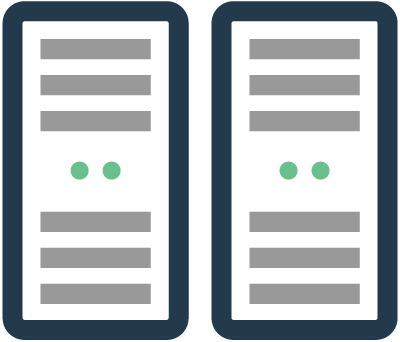 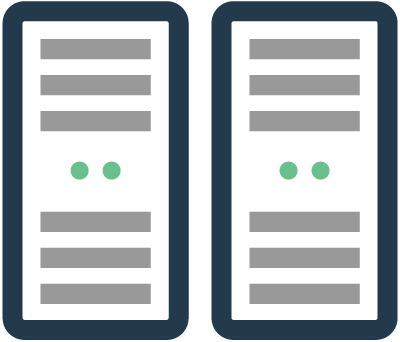 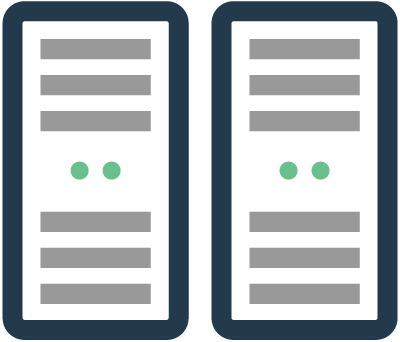 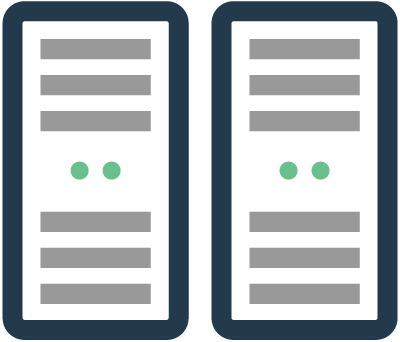 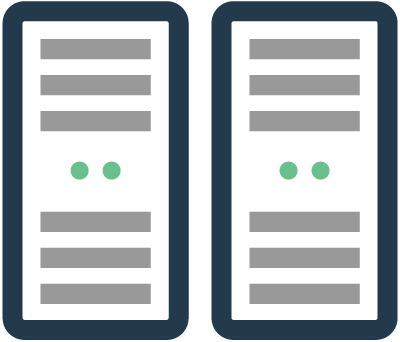 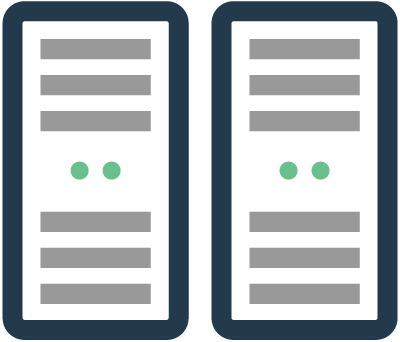 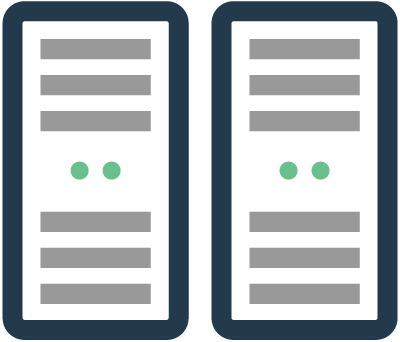 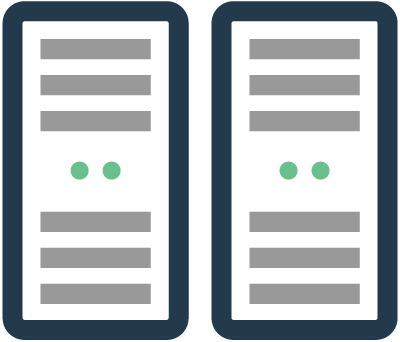 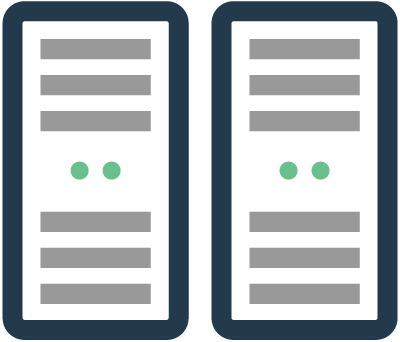 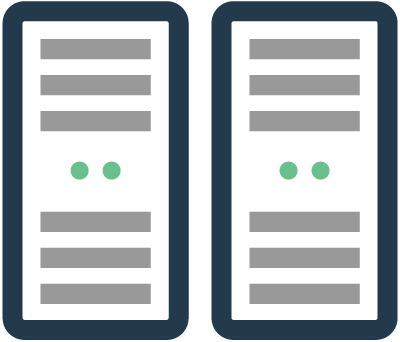 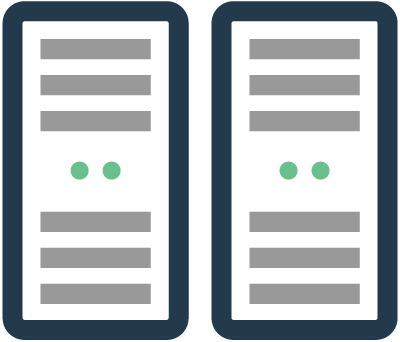 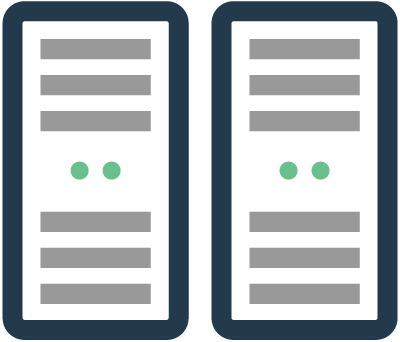 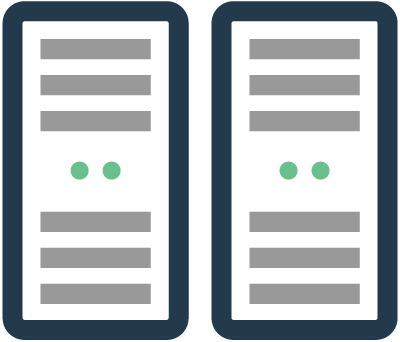 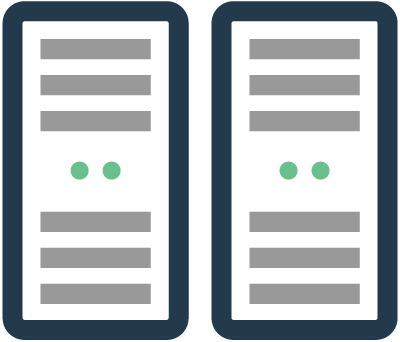 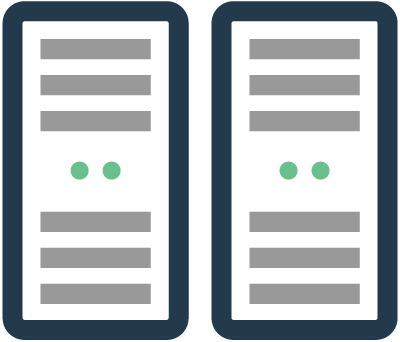 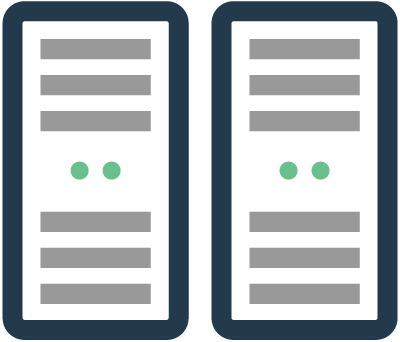 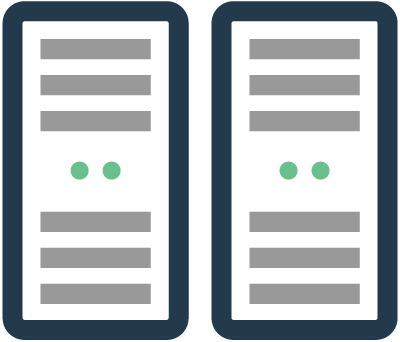 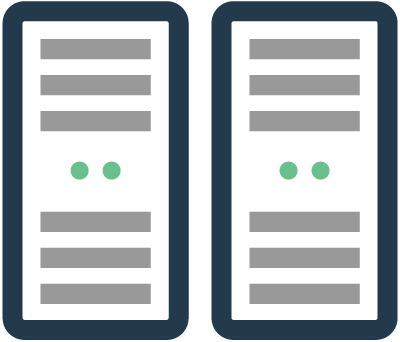 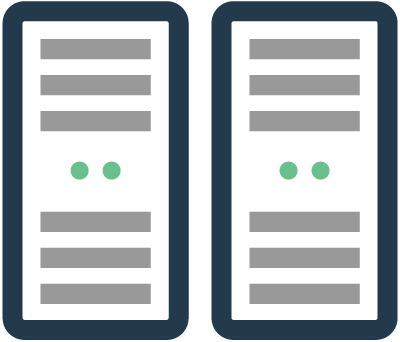 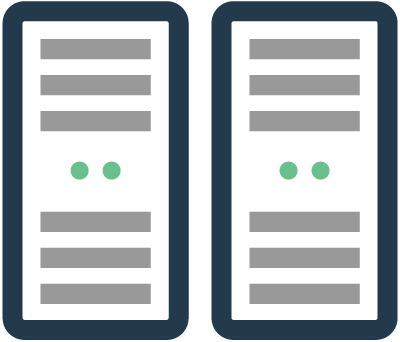 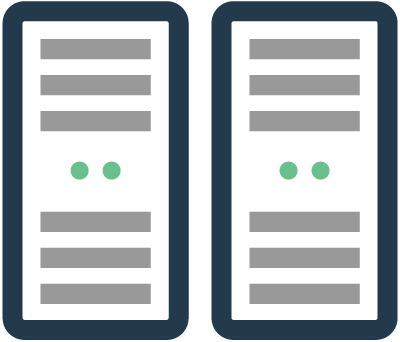 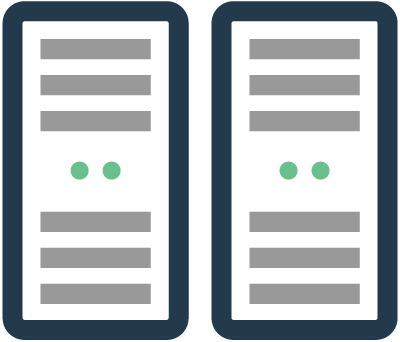 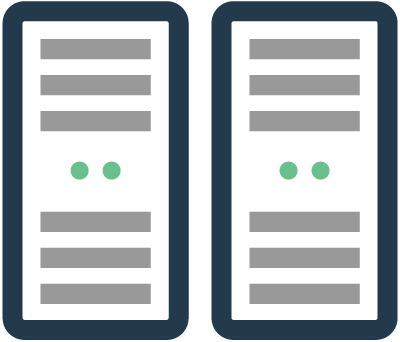 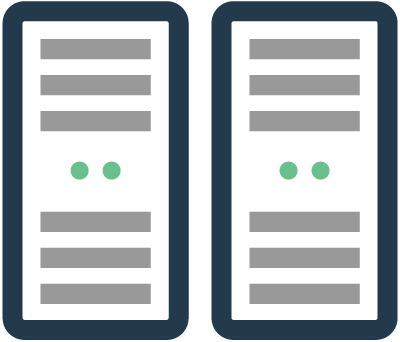 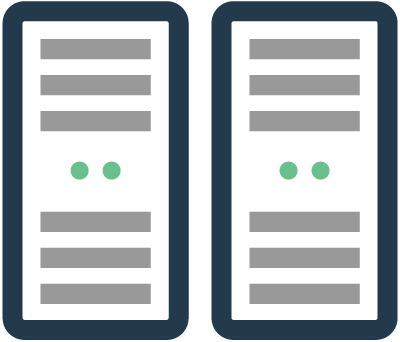 100+ Per Person
Too many for manual placement
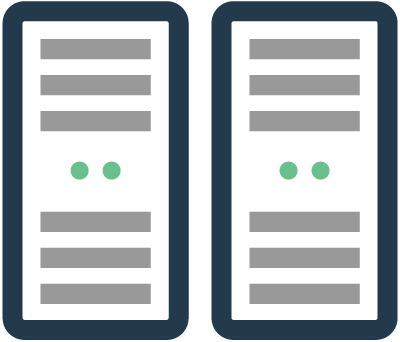 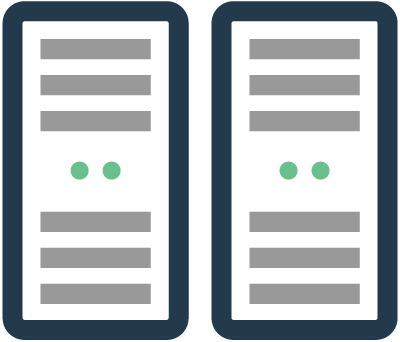 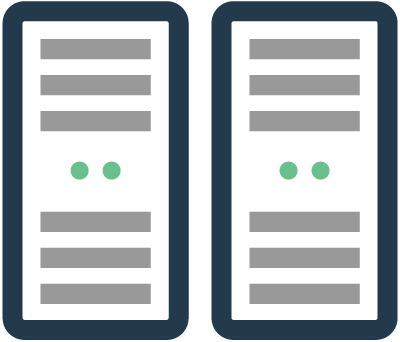 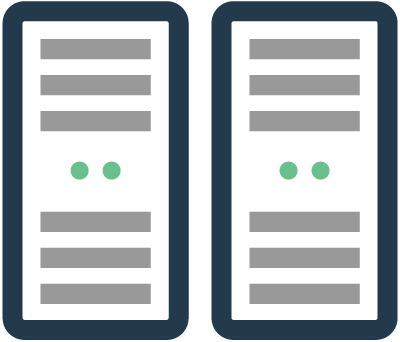 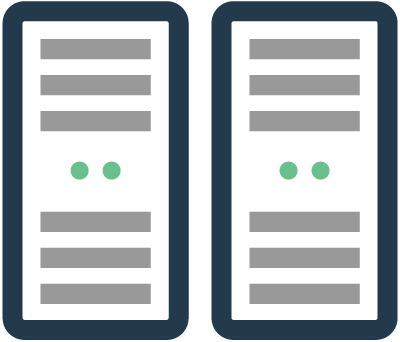 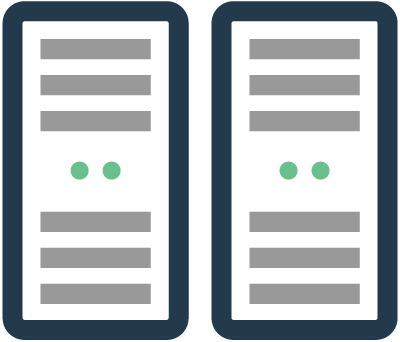 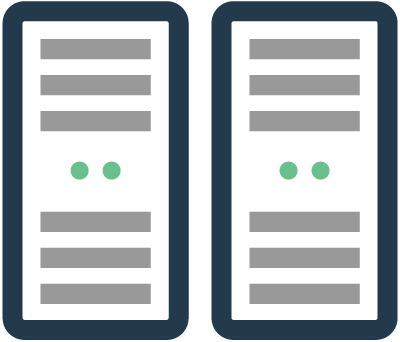 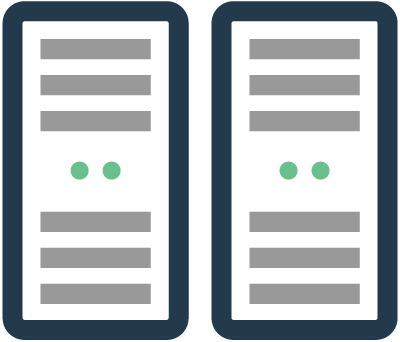 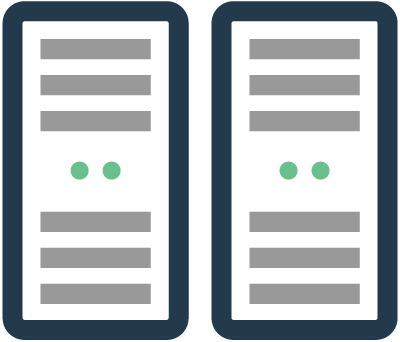 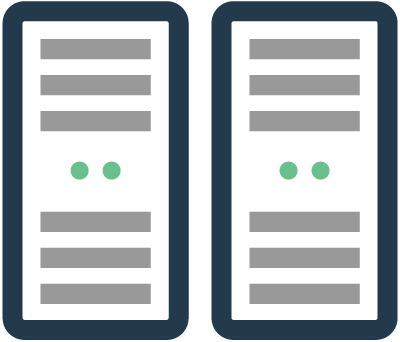 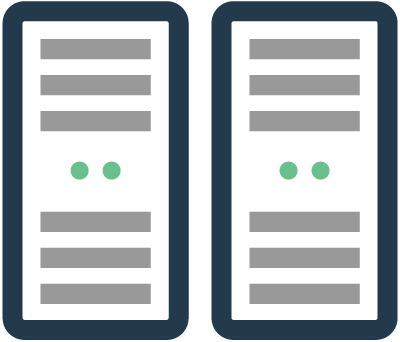 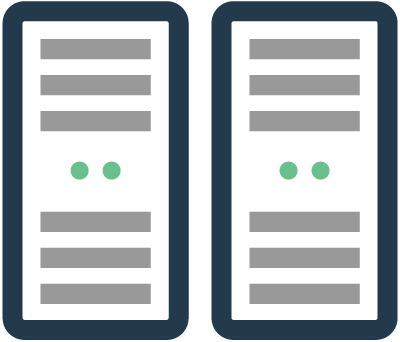 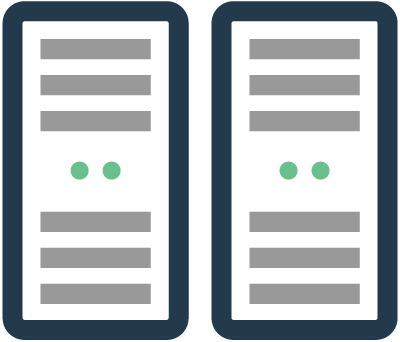 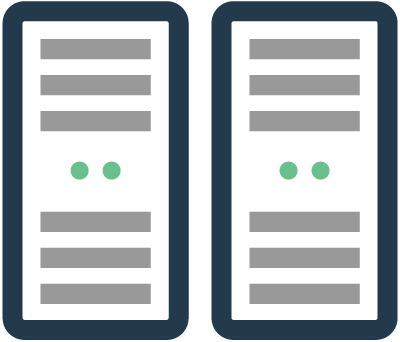 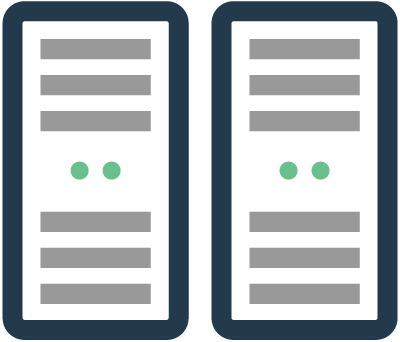 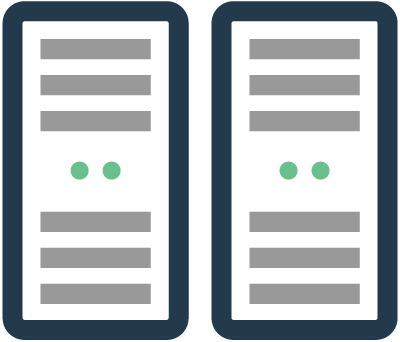 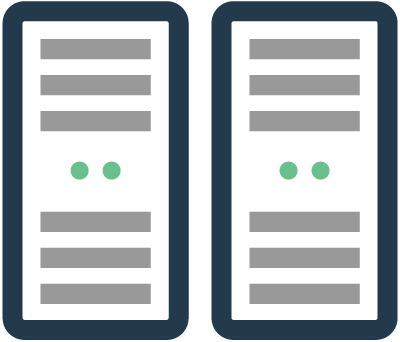 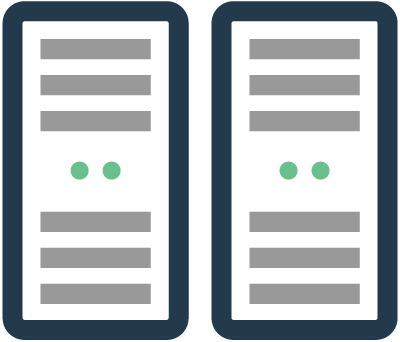 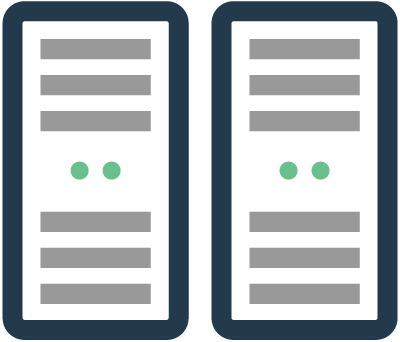 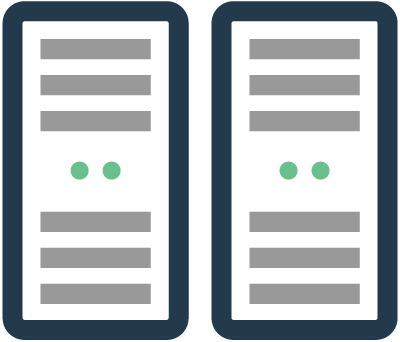 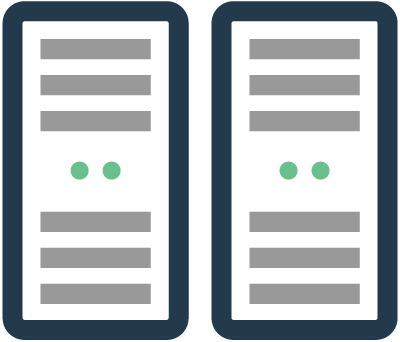 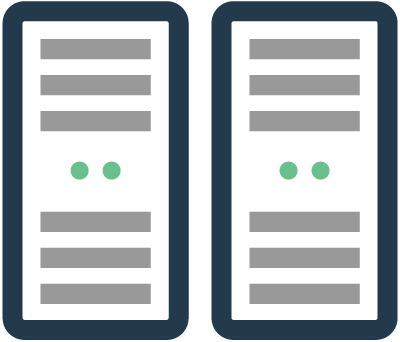 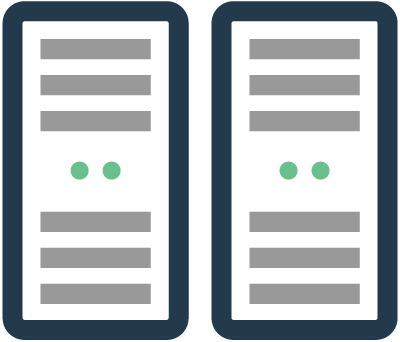 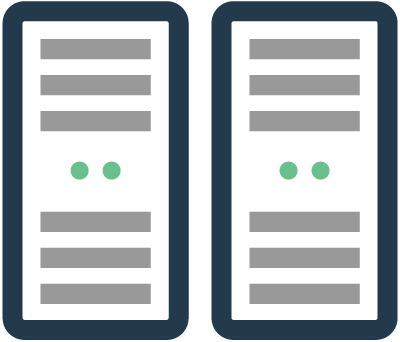 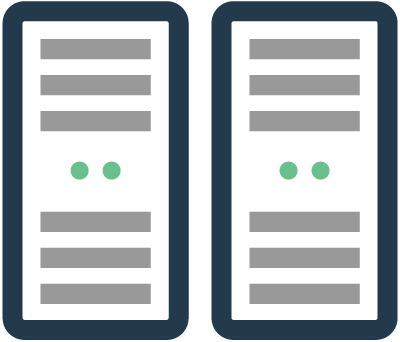 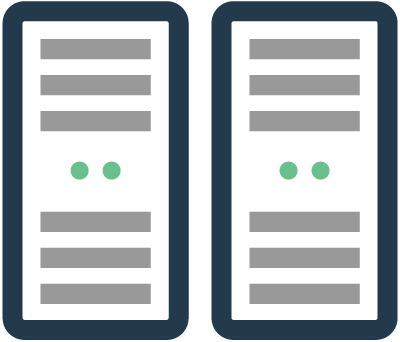 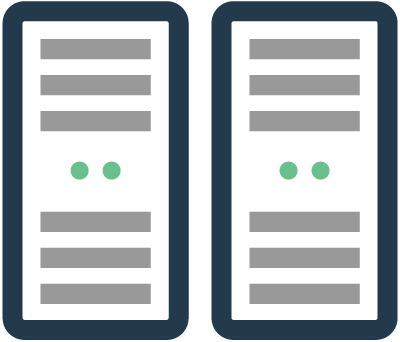 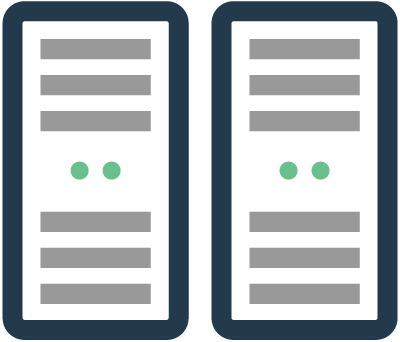 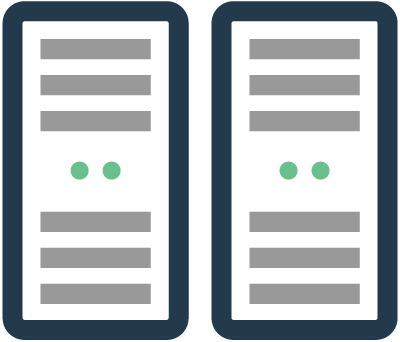 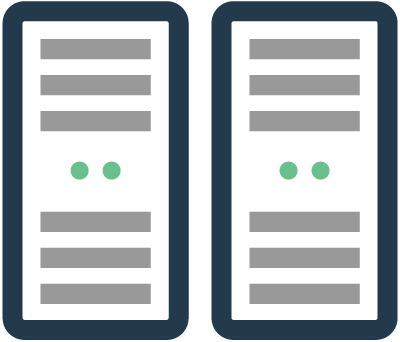 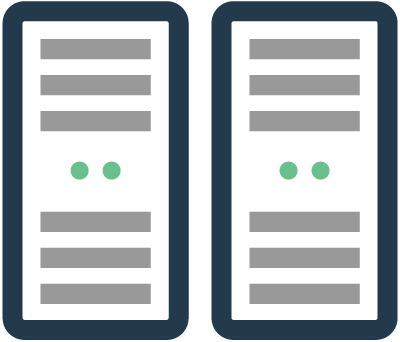 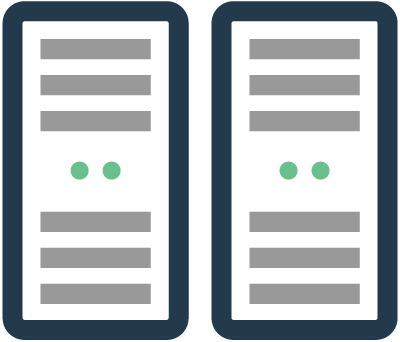 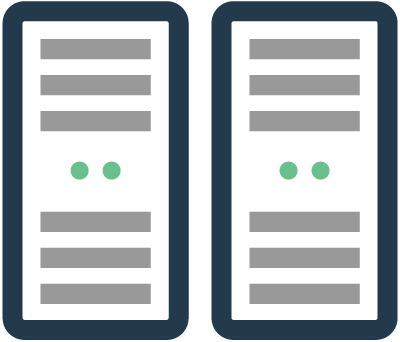 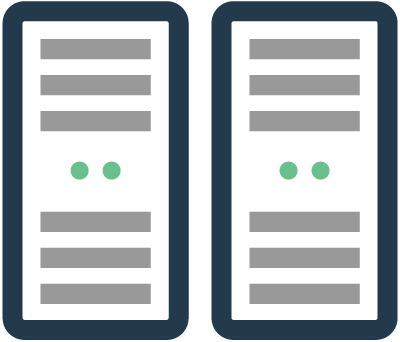 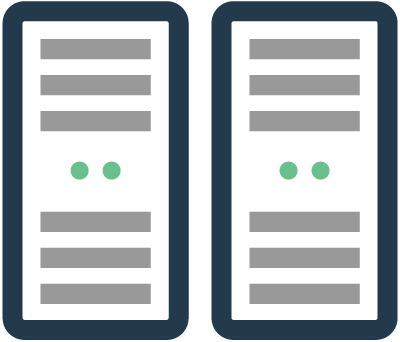 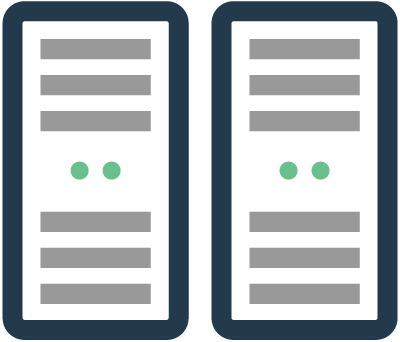 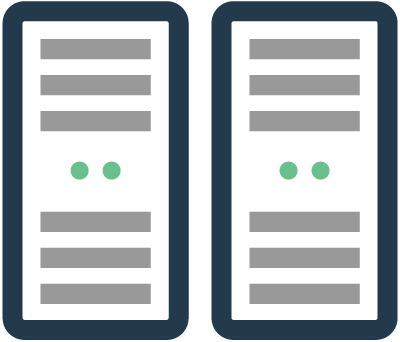 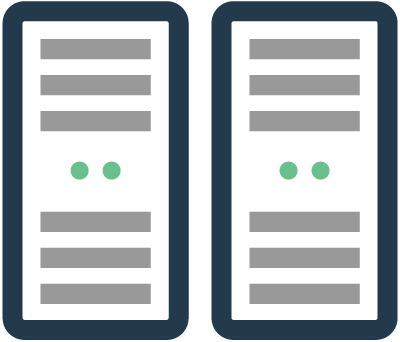 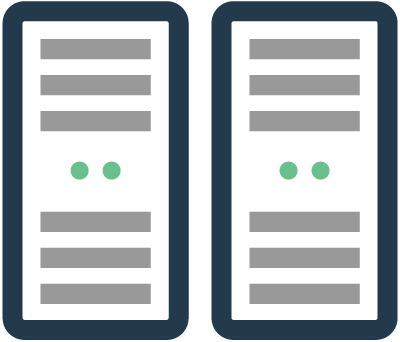 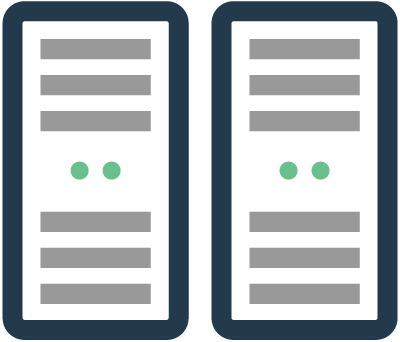 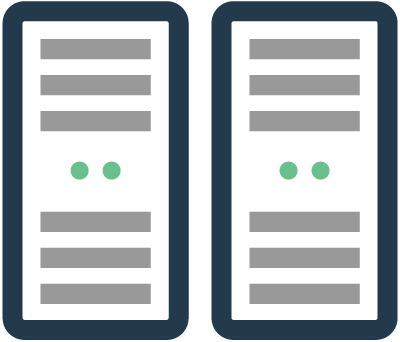 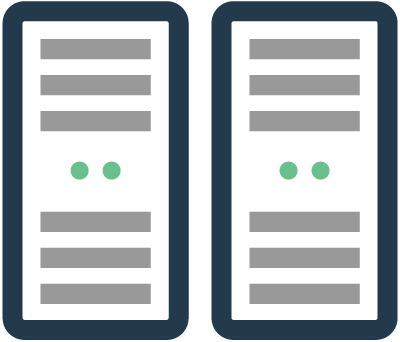 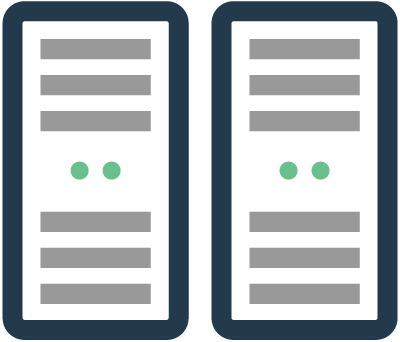 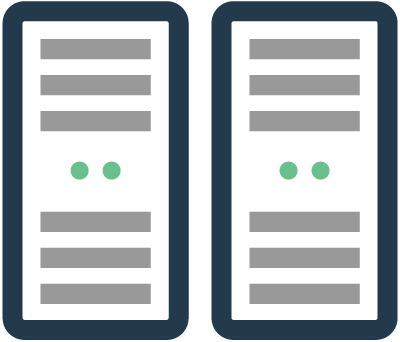 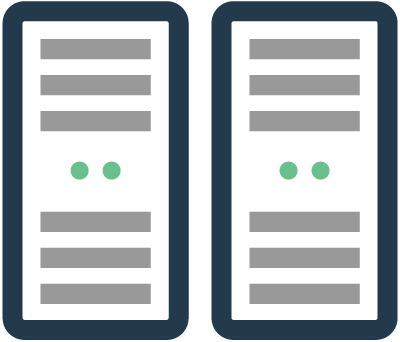 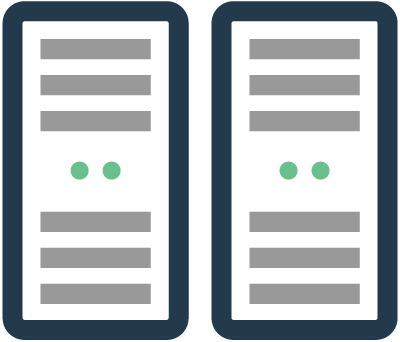 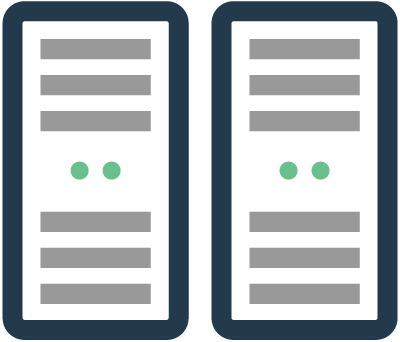 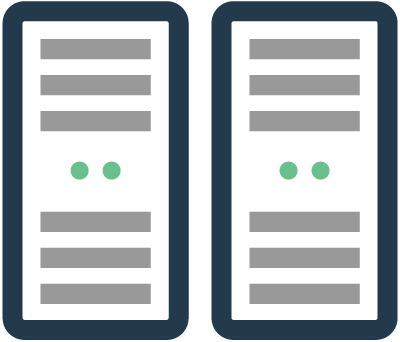 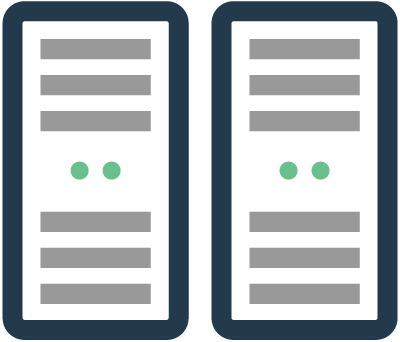 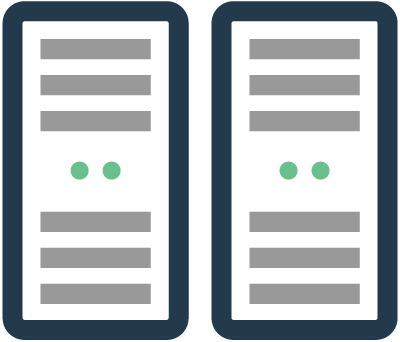 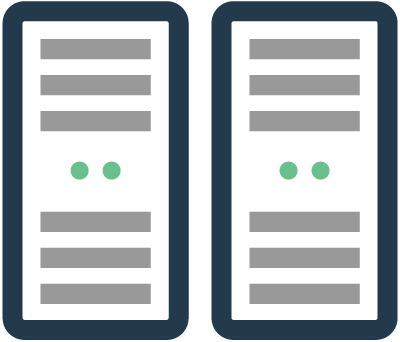 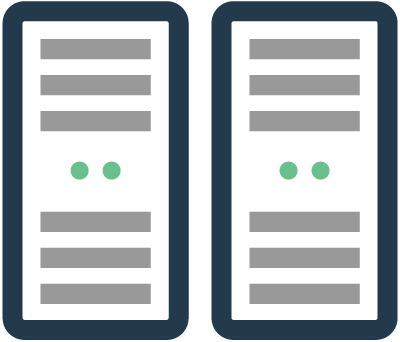 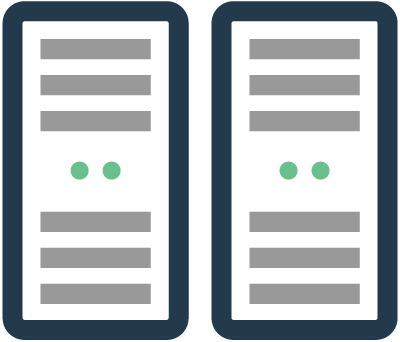 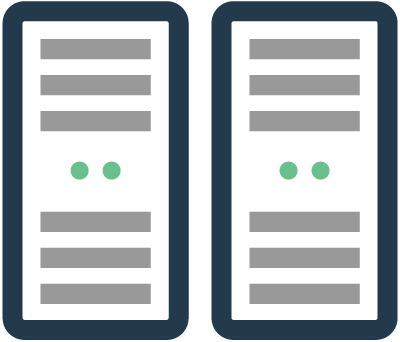 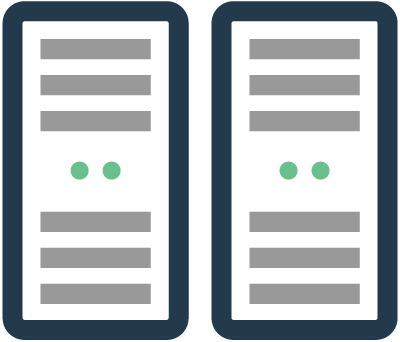 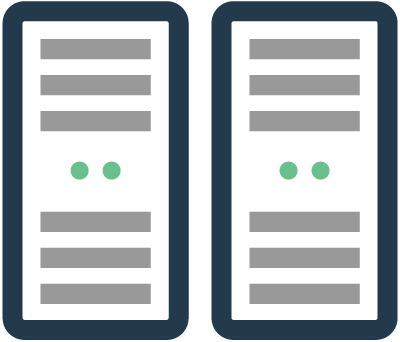 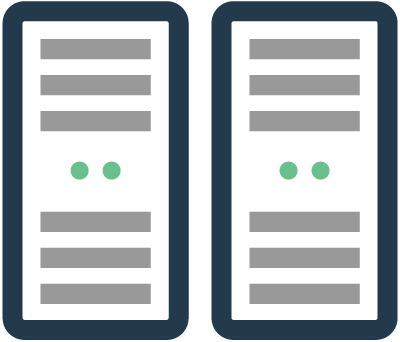 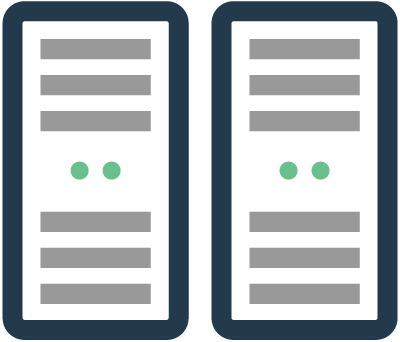 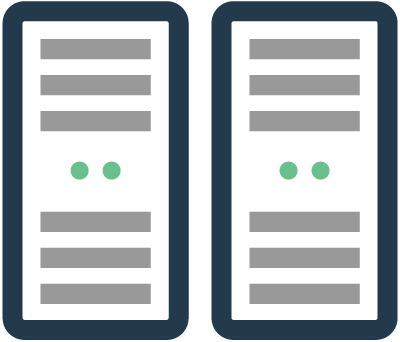 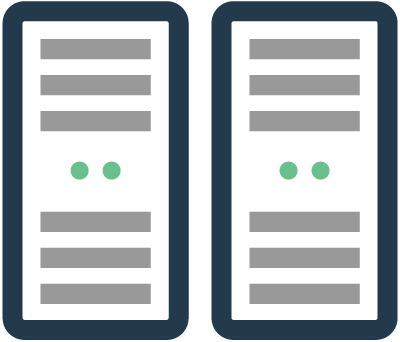 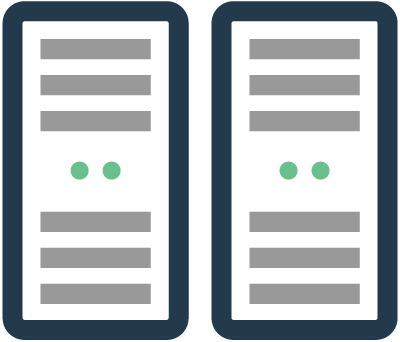 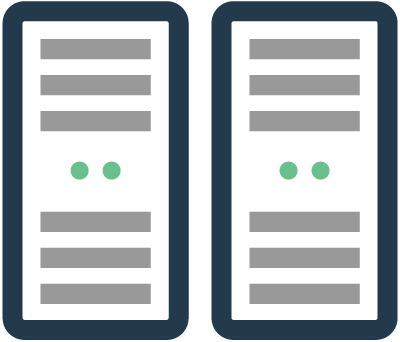 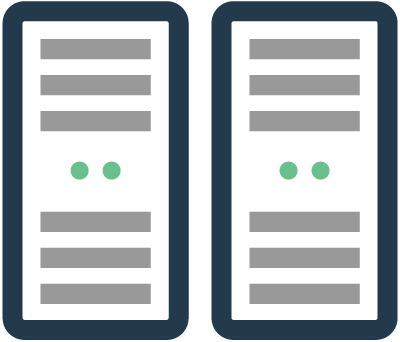 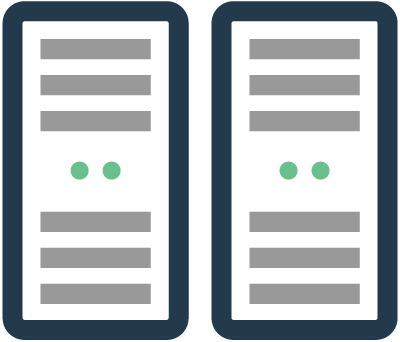 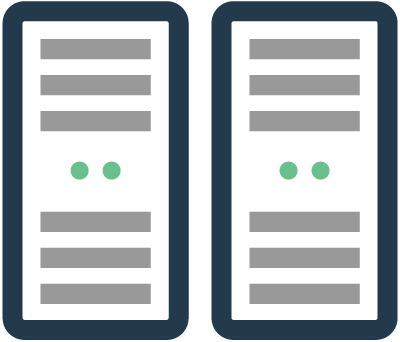 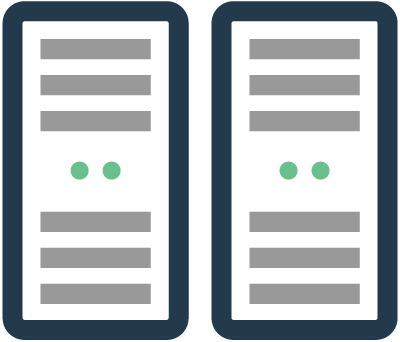 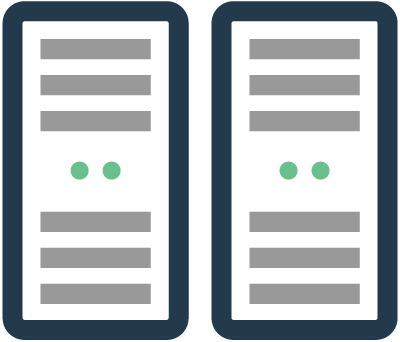 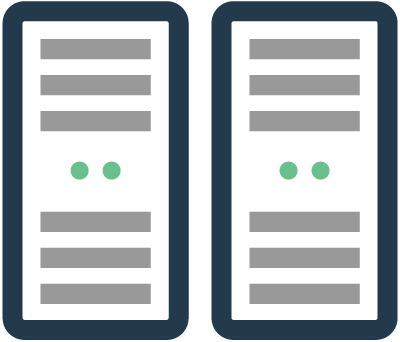 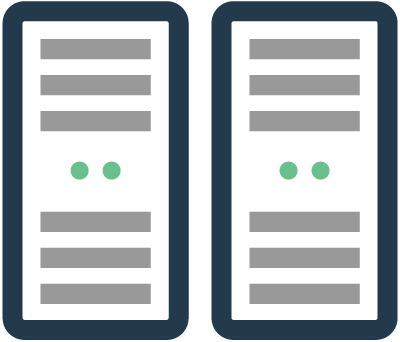 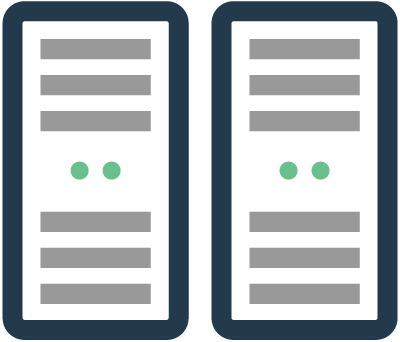 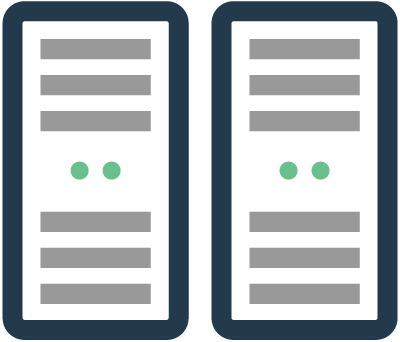 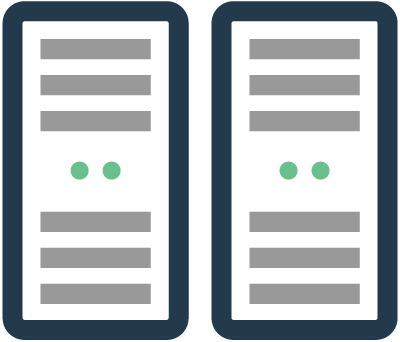 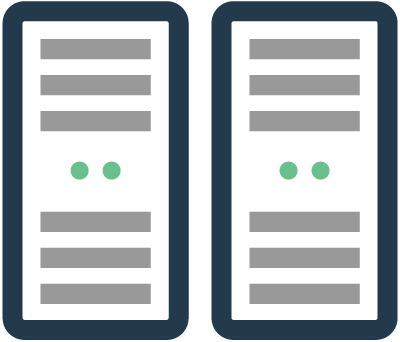 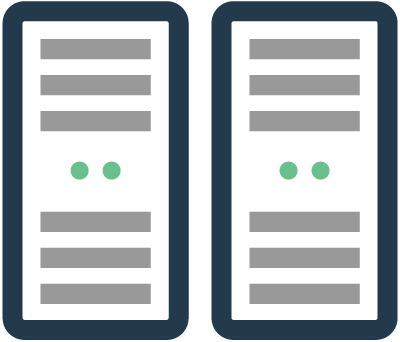 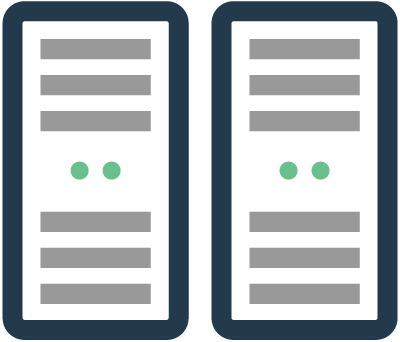 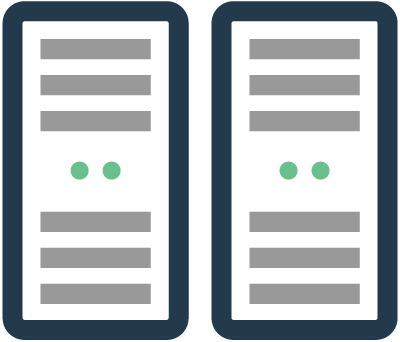 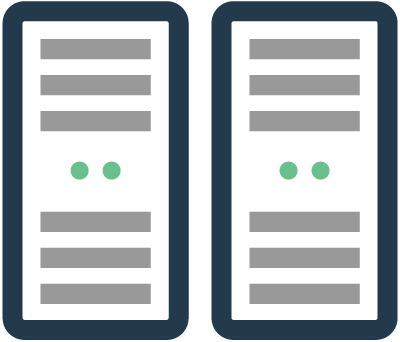 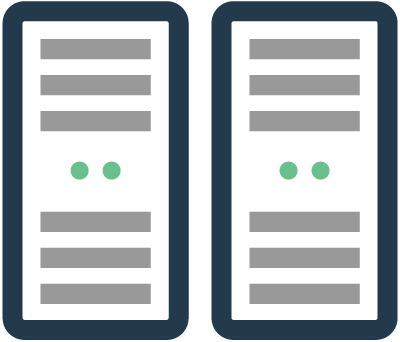 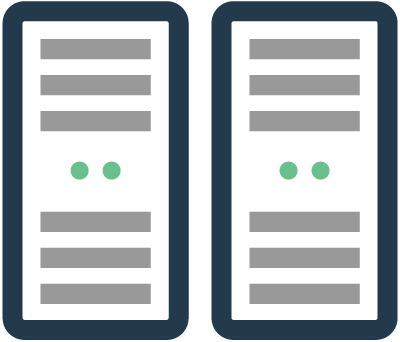 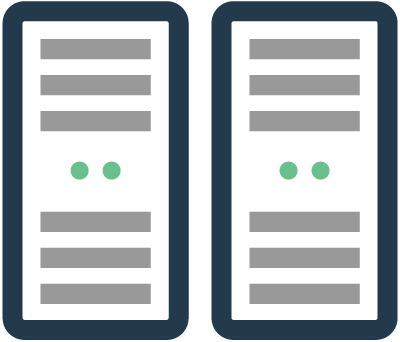 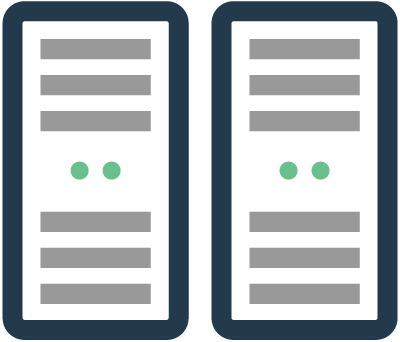 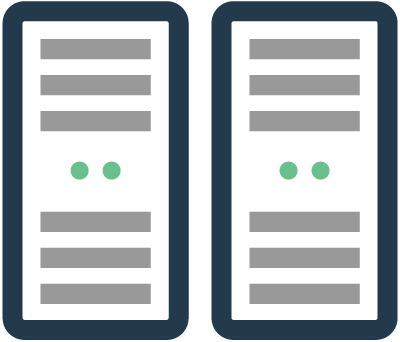 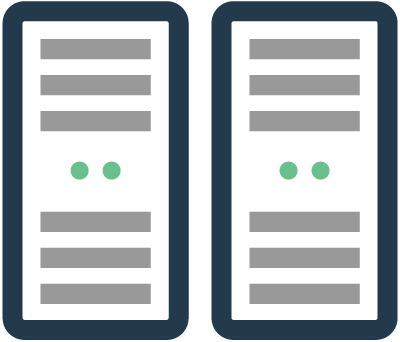 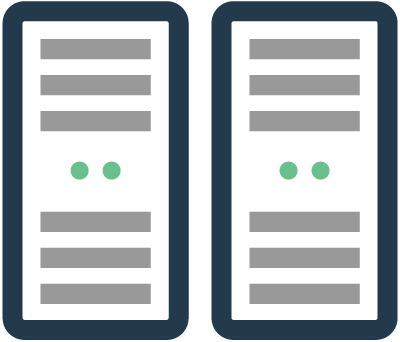 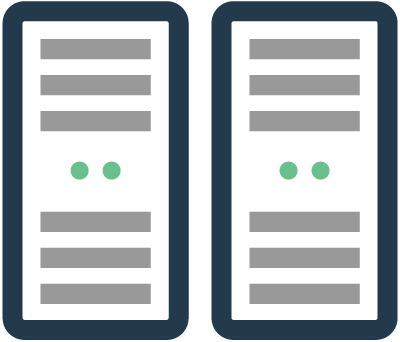 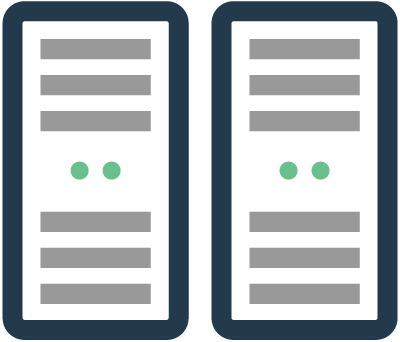 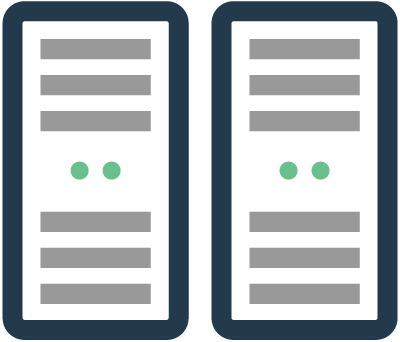 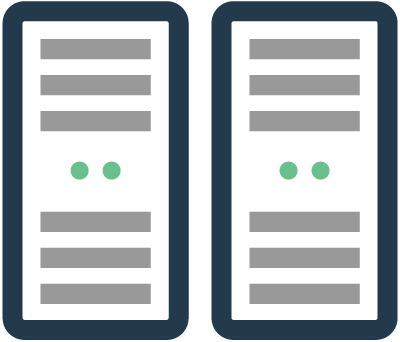 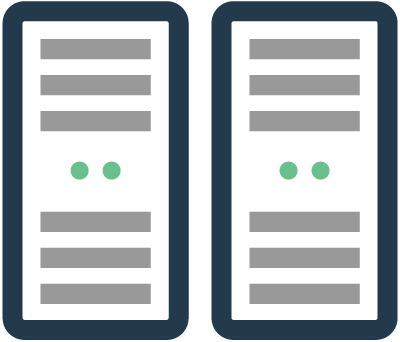 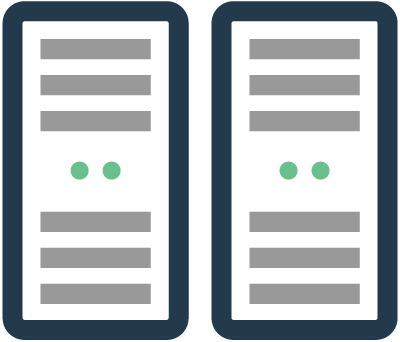 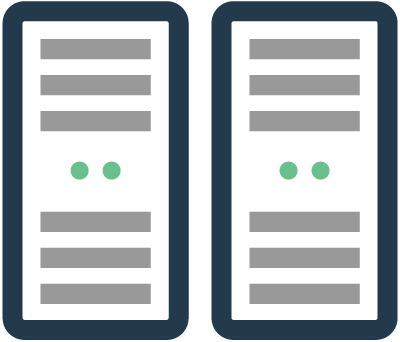 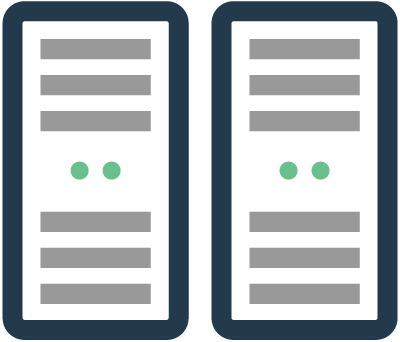 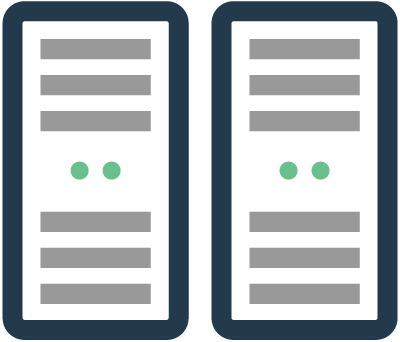 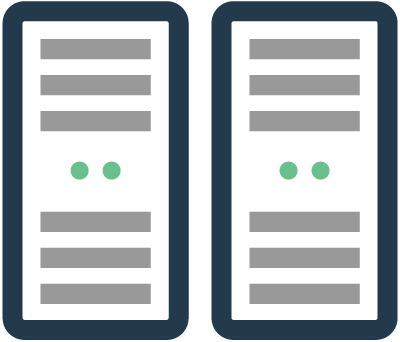 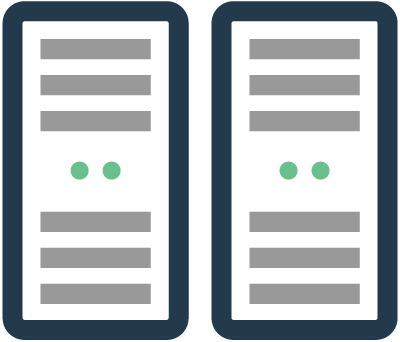 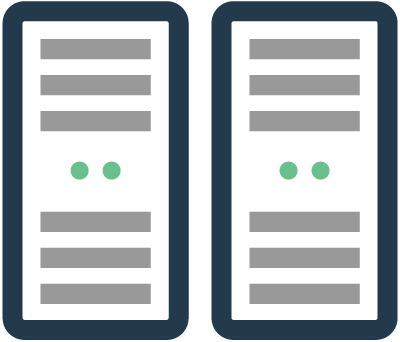 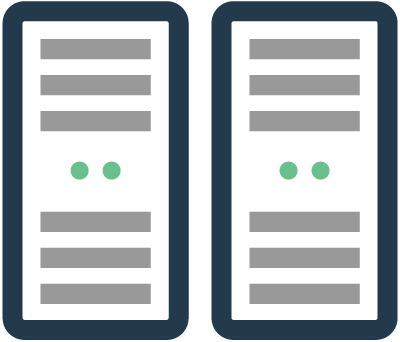 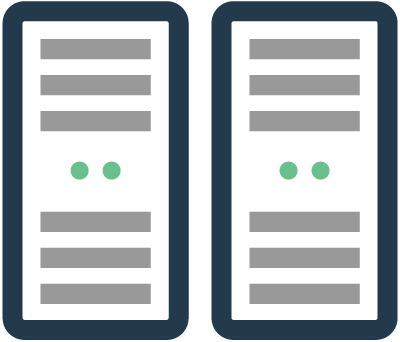 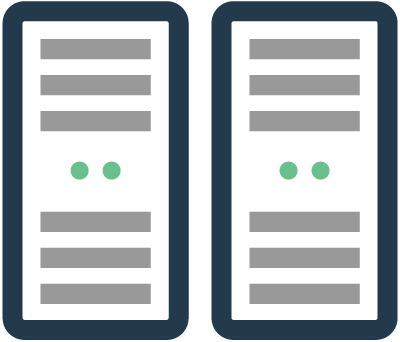 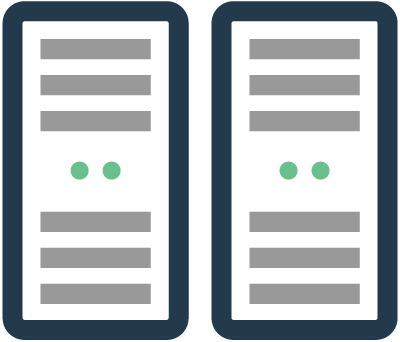 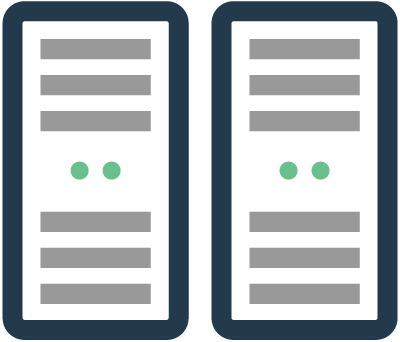 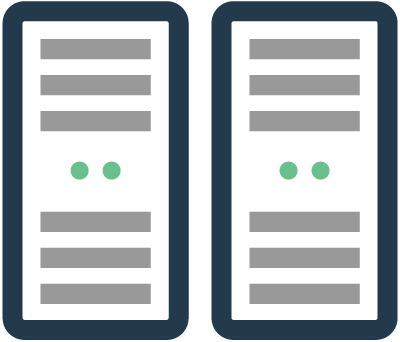 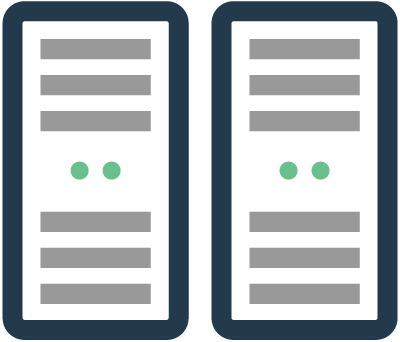 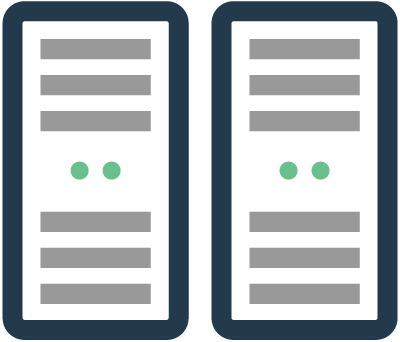 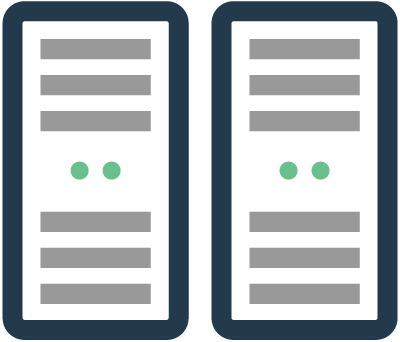 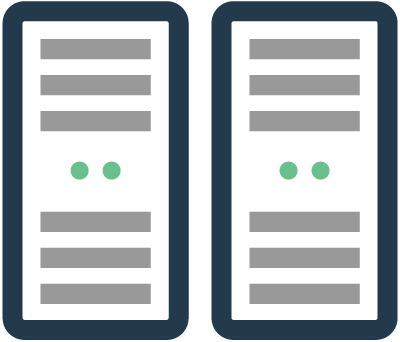 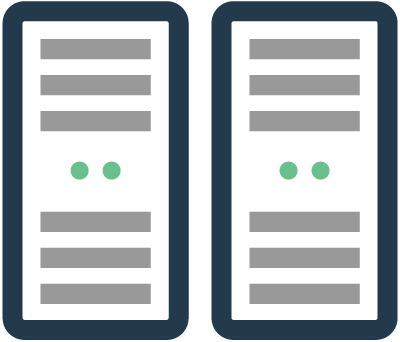 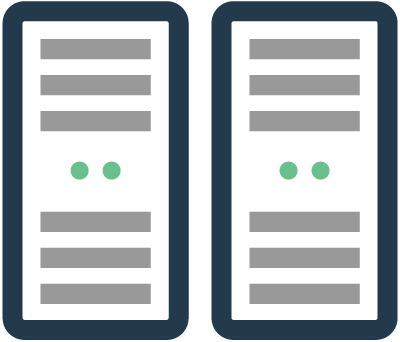 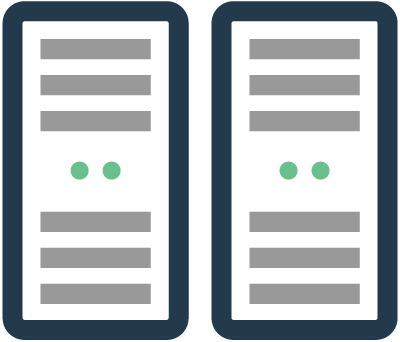 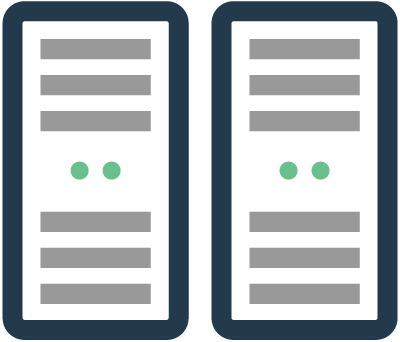 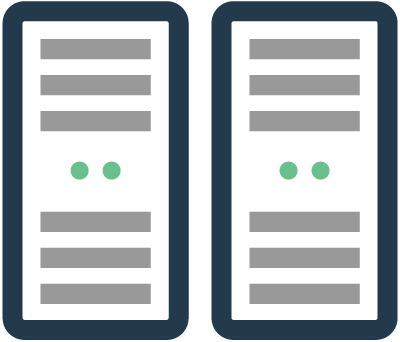 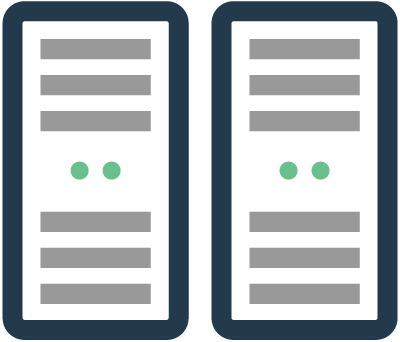 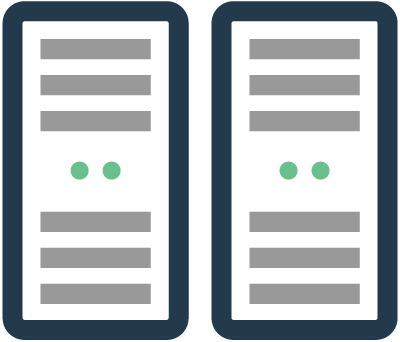 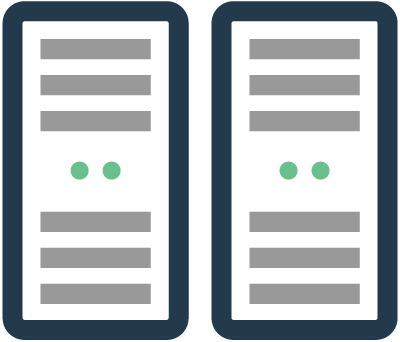 $ while read host; ssh $host … < hosts
???
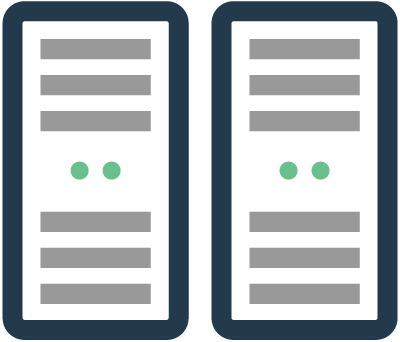 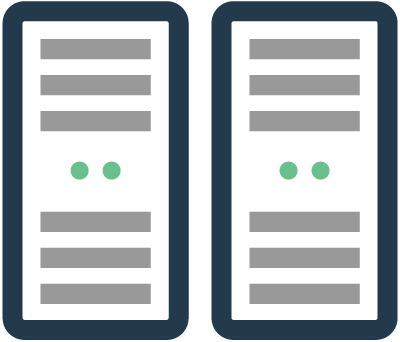 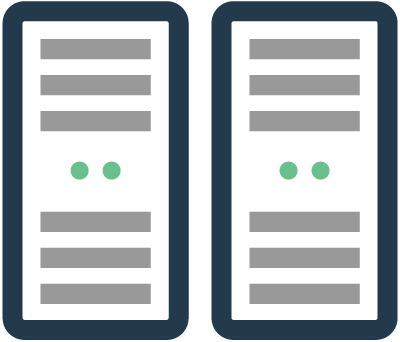 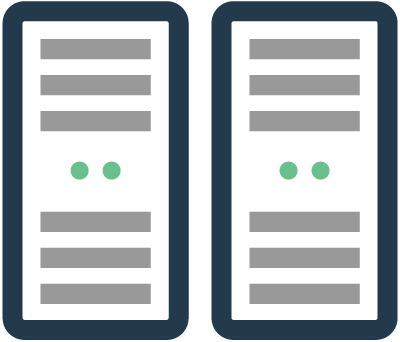 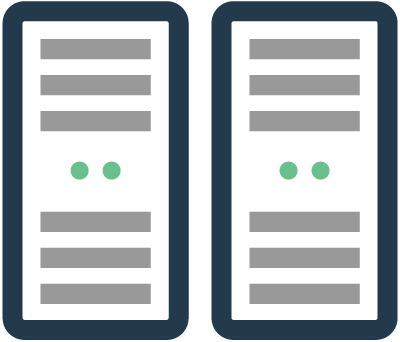 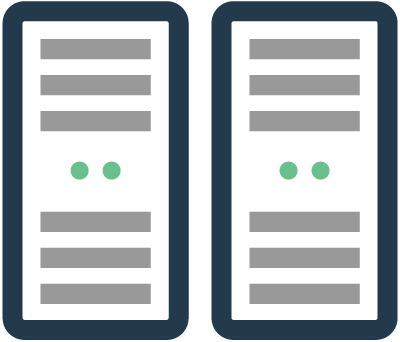 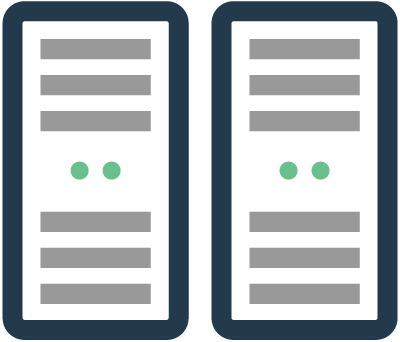 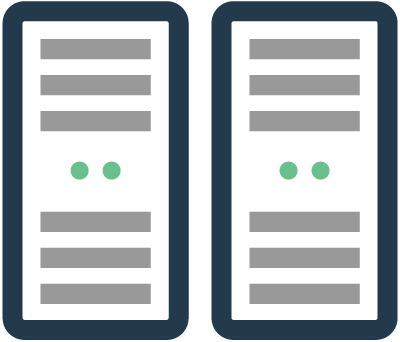 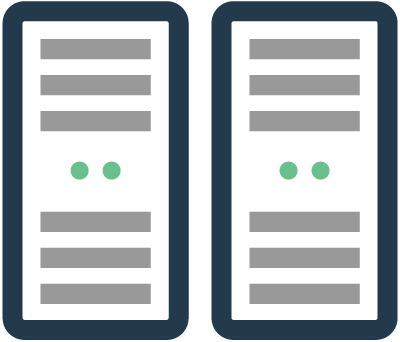 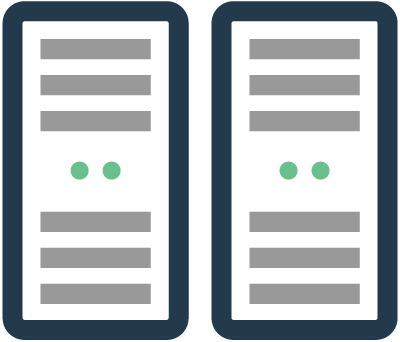 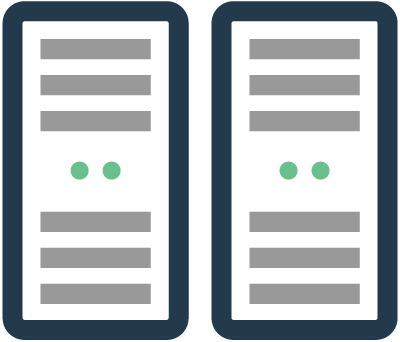 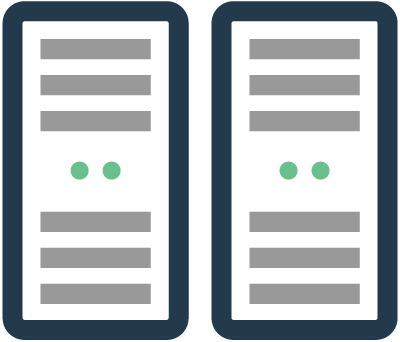 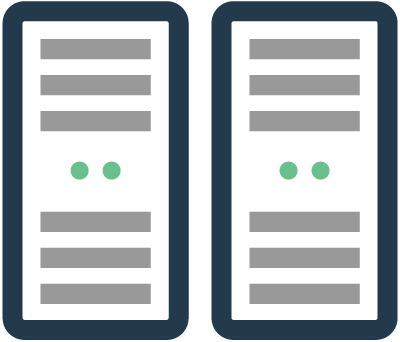 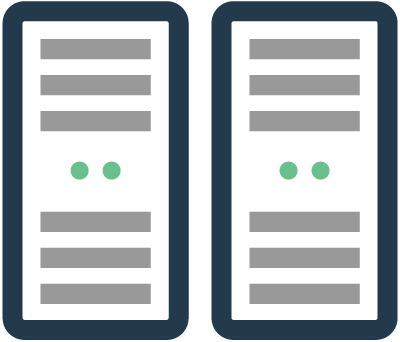 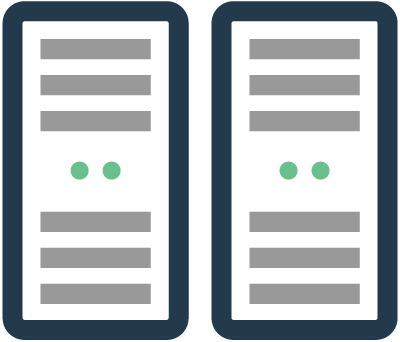 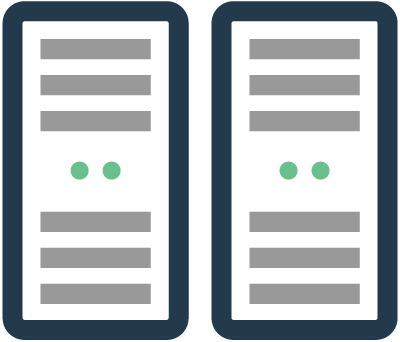 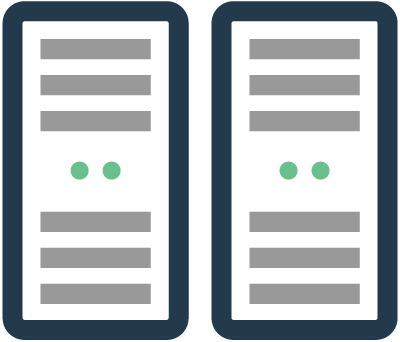 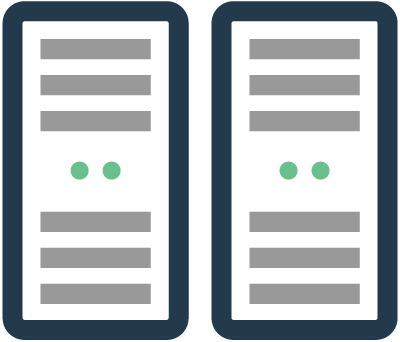 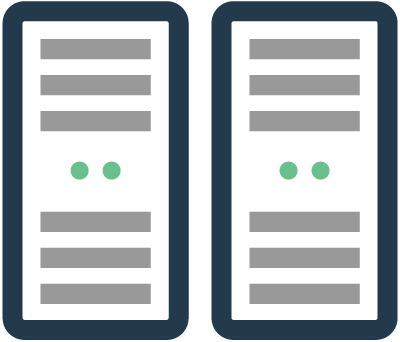 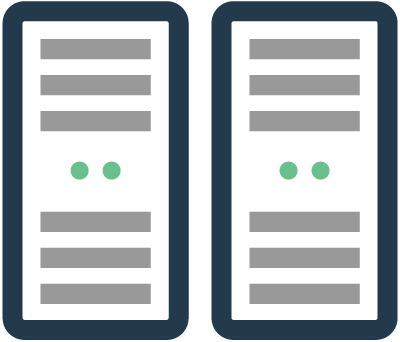 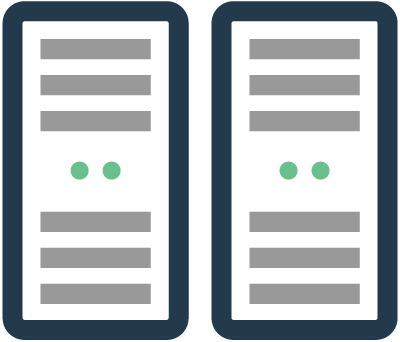 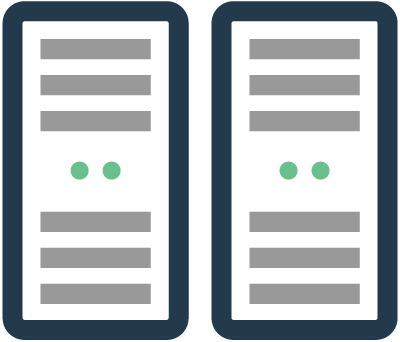 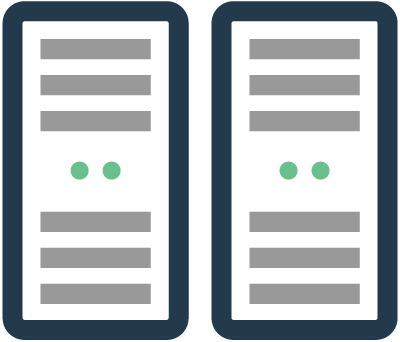 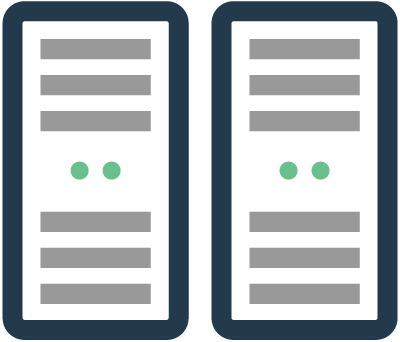 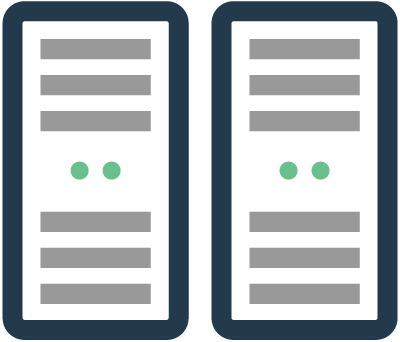 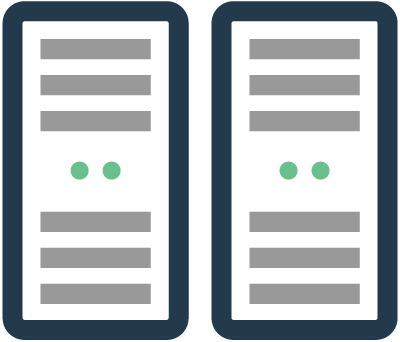 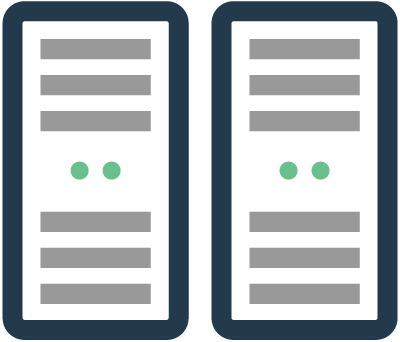 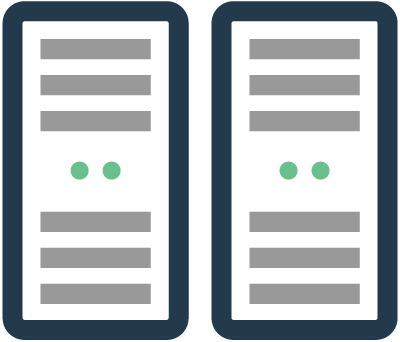 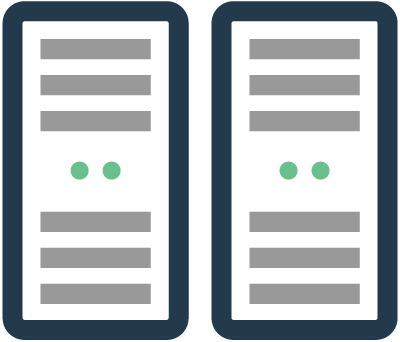 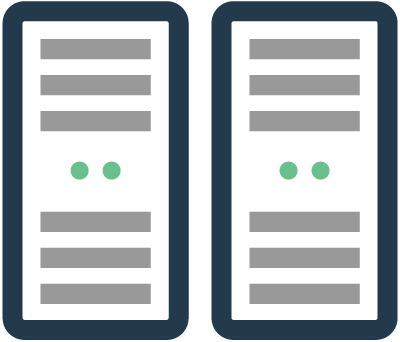 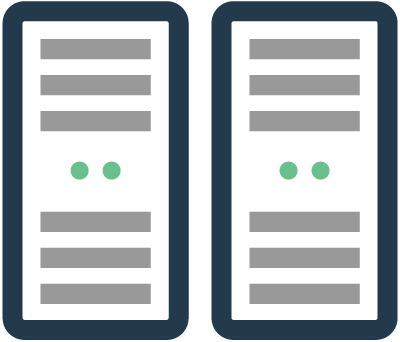 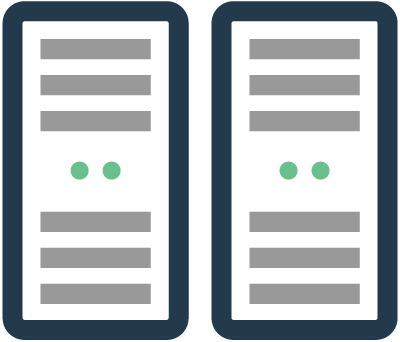 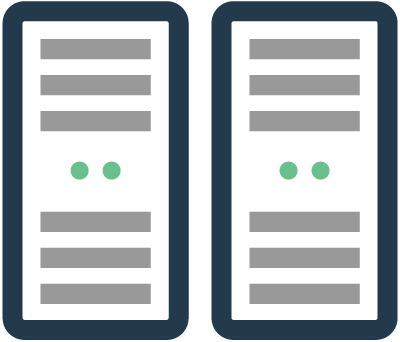 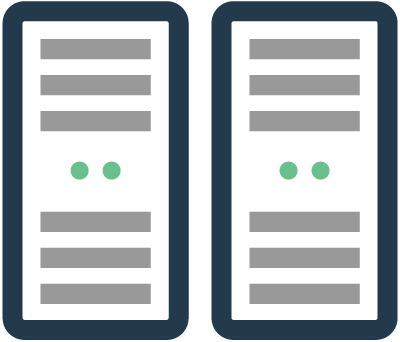 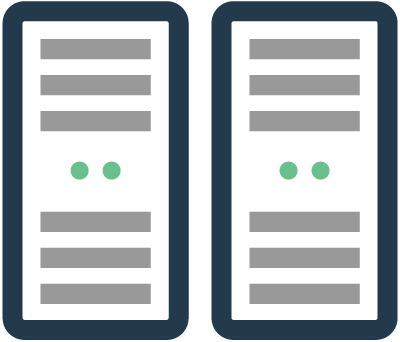 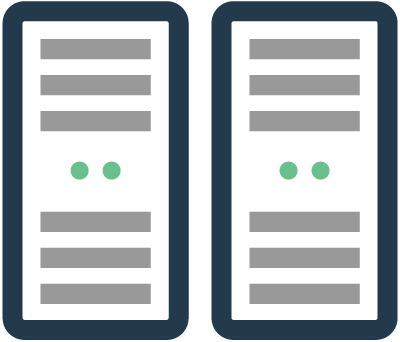 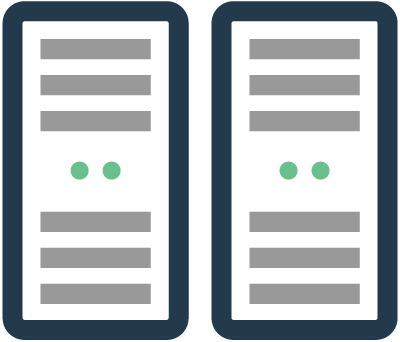 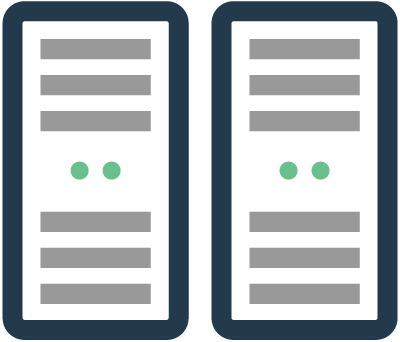 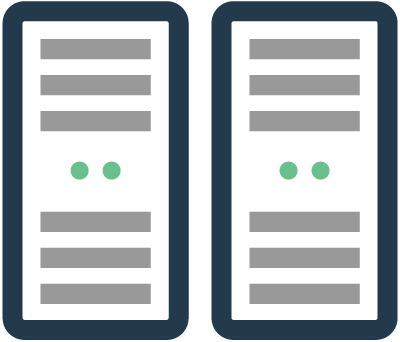 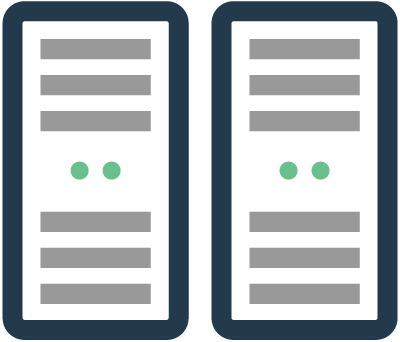 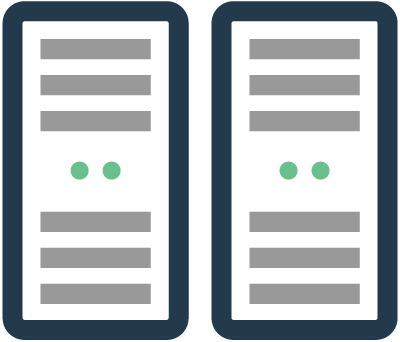 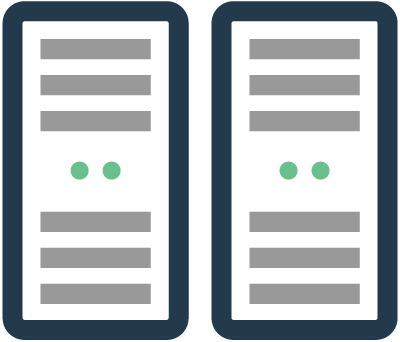 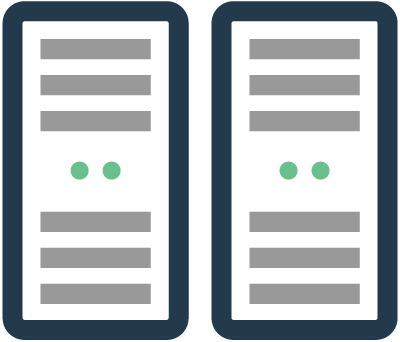 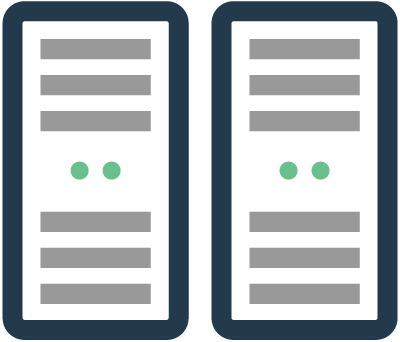 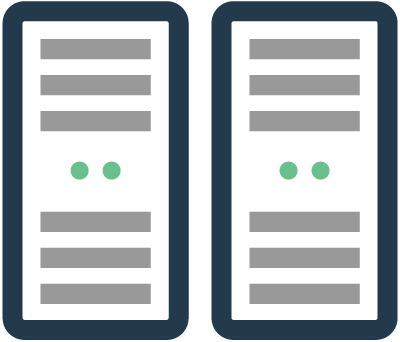 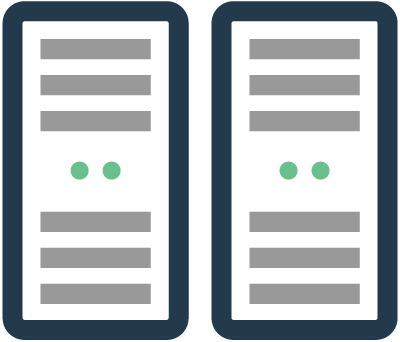 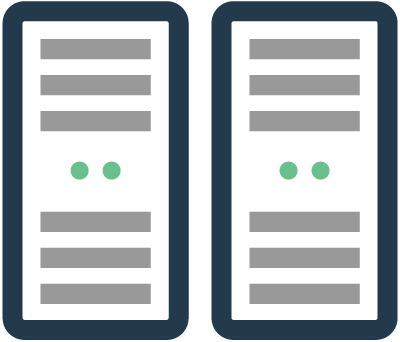 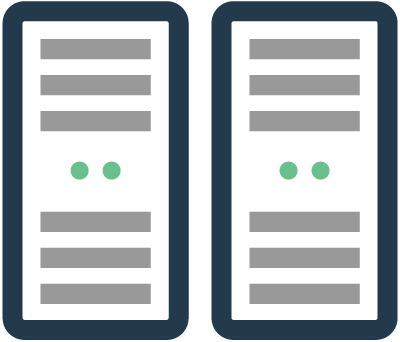 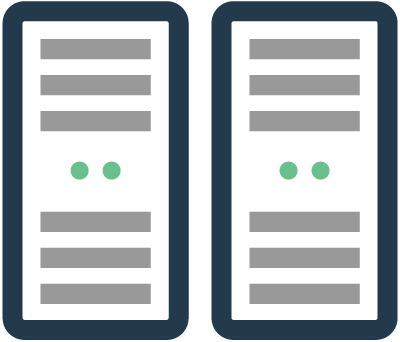 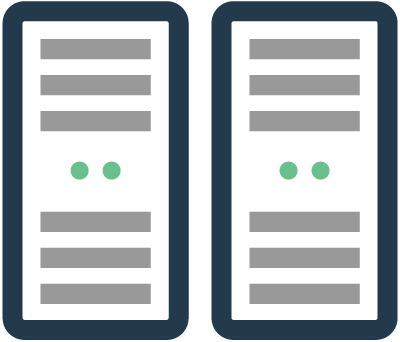 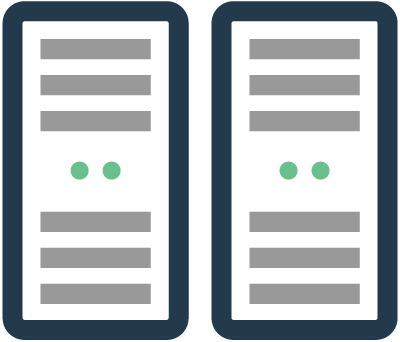 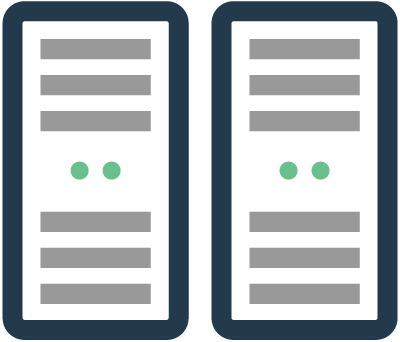 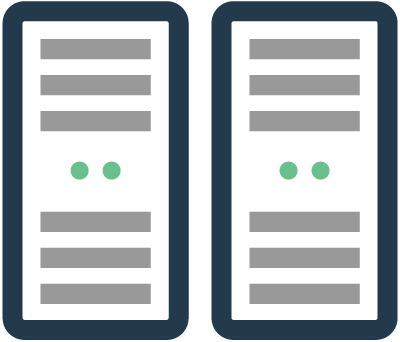 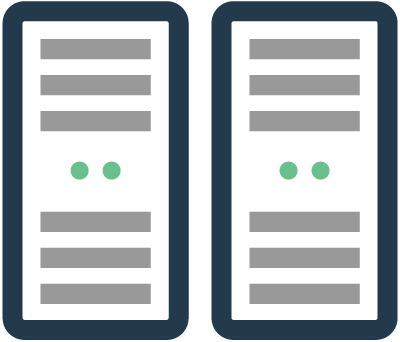 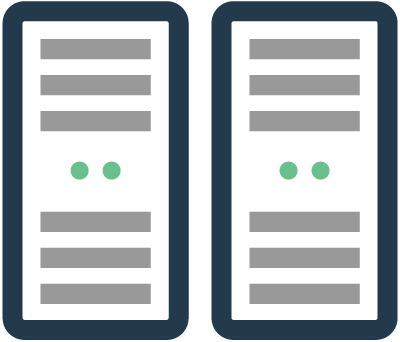 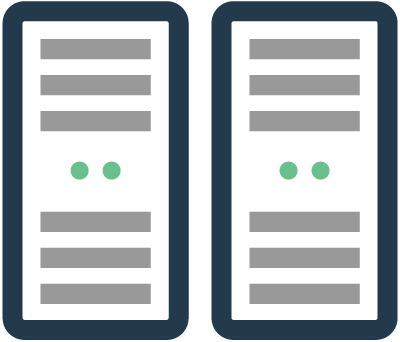 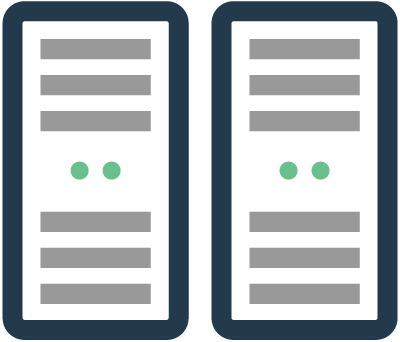 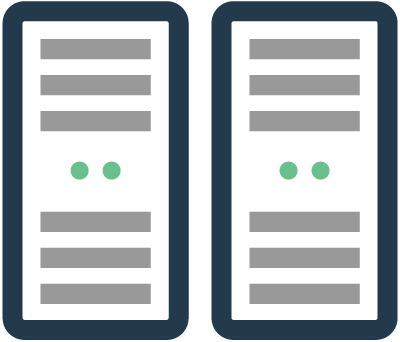 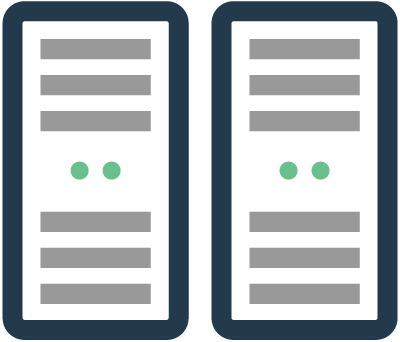 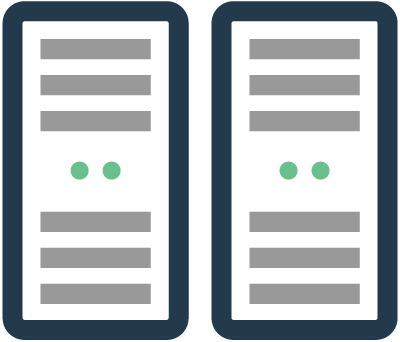 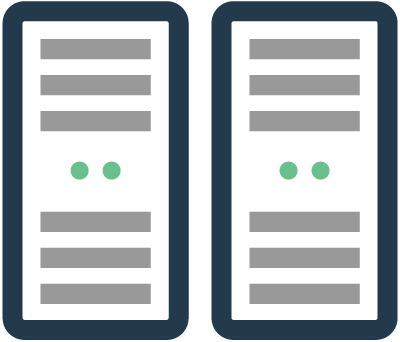 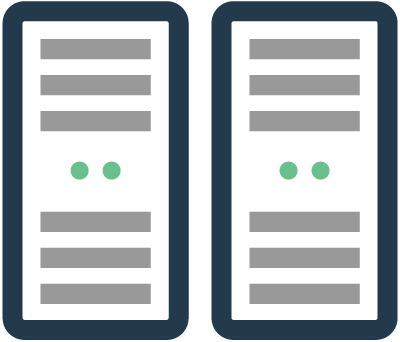 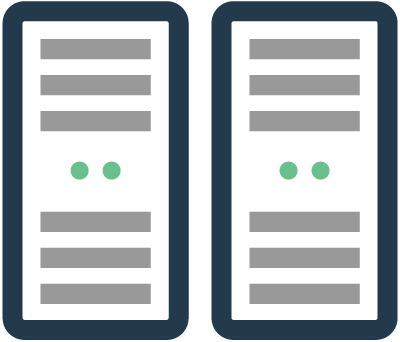 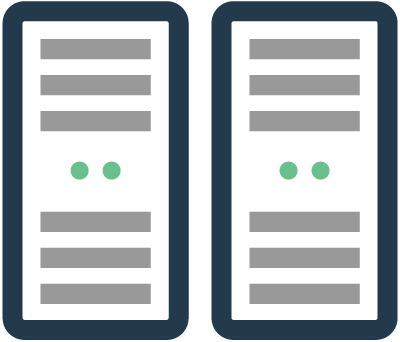 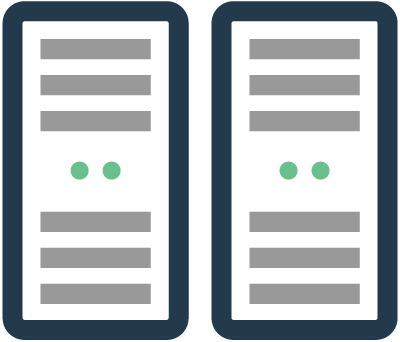 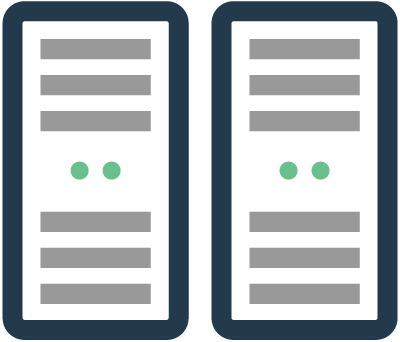 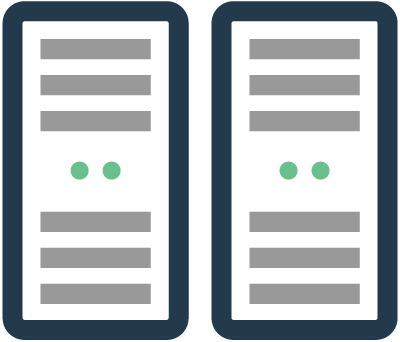 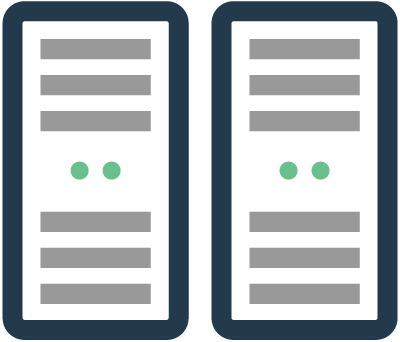 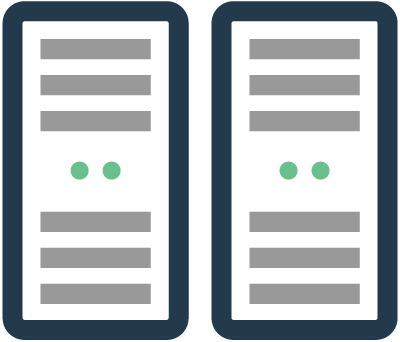 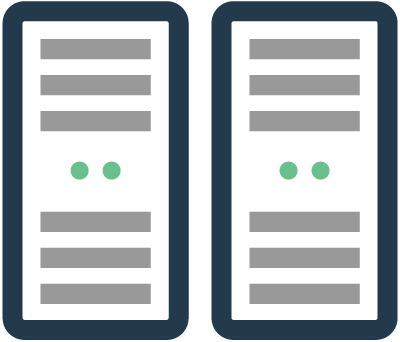 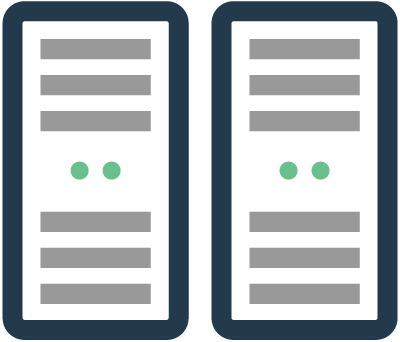 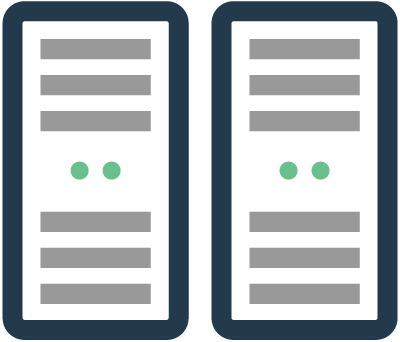 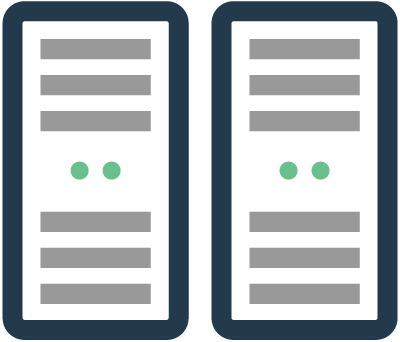 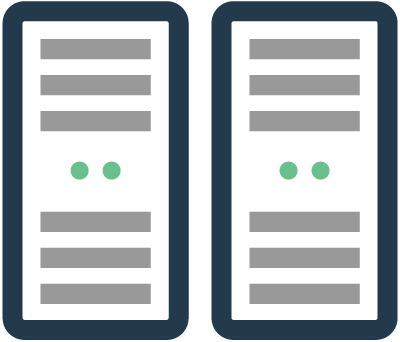 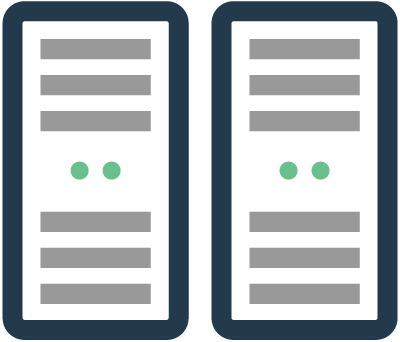 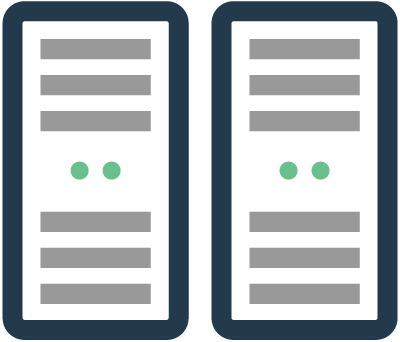 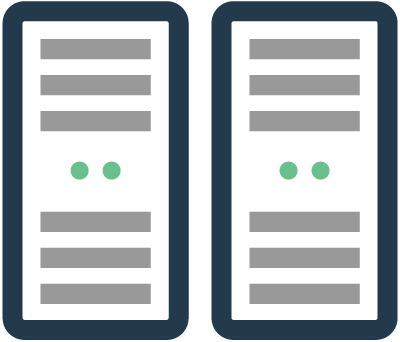 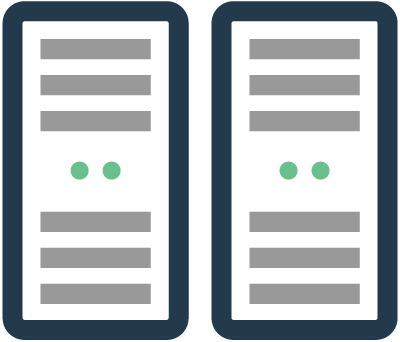 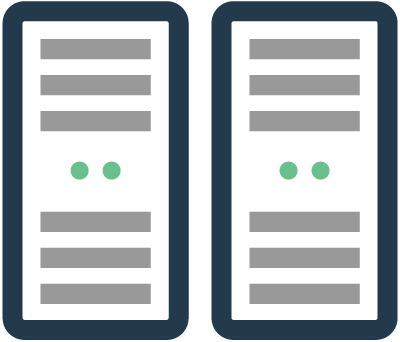 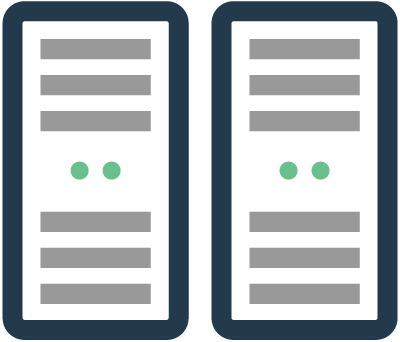 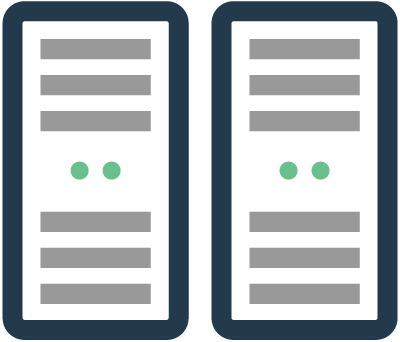 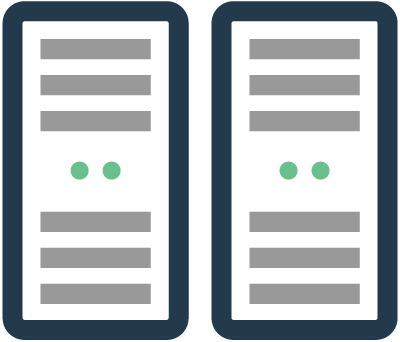 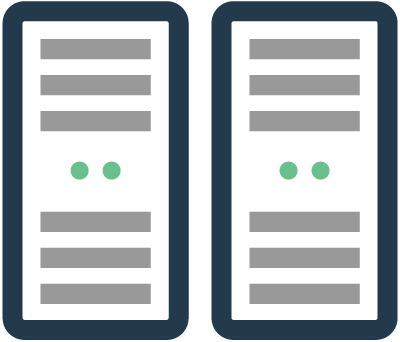 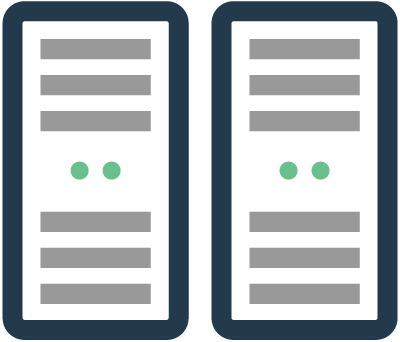 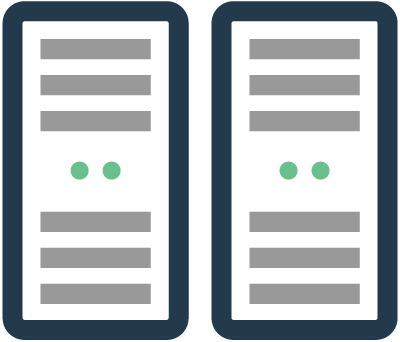 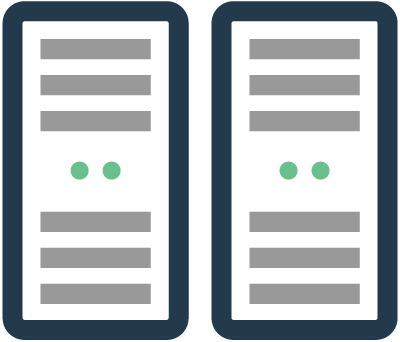 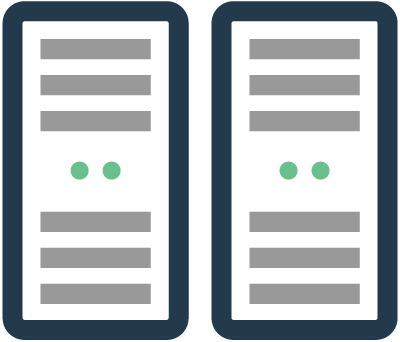 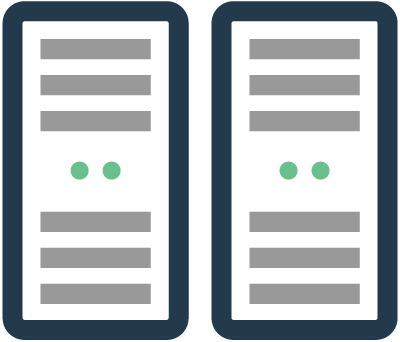 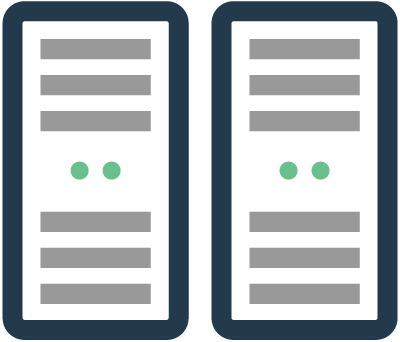 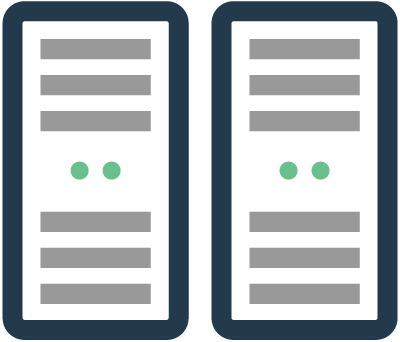 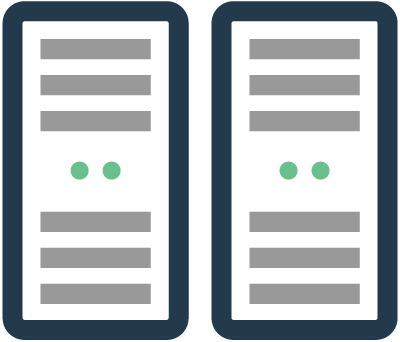 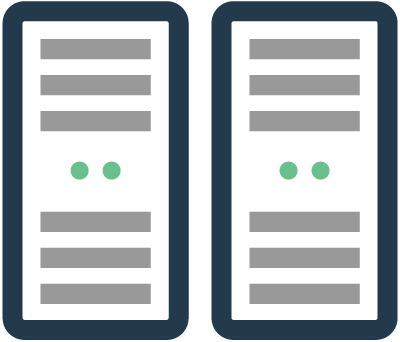 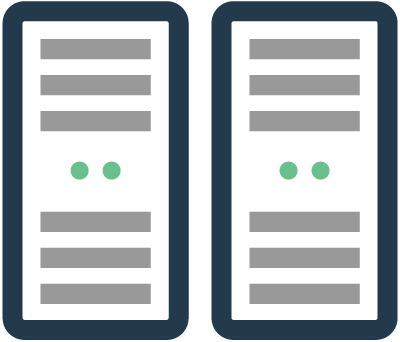 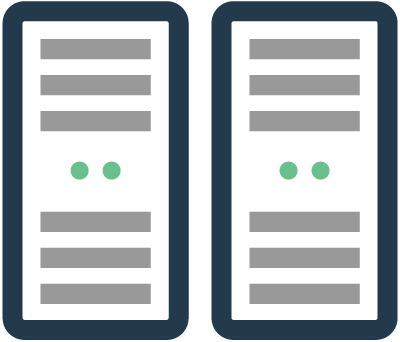 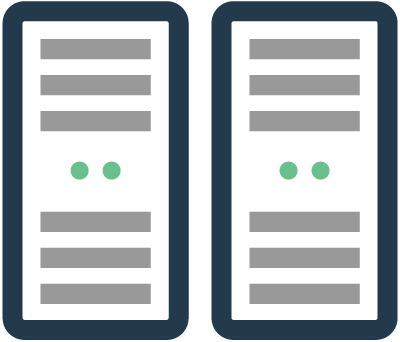 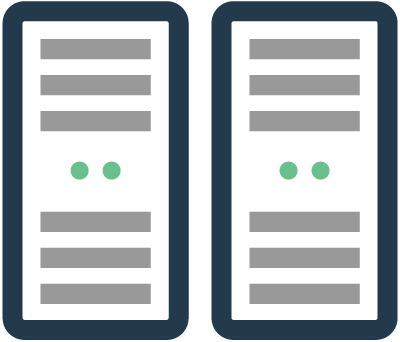 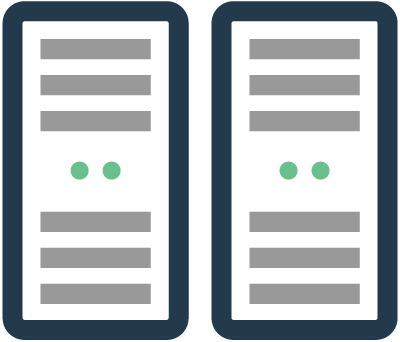 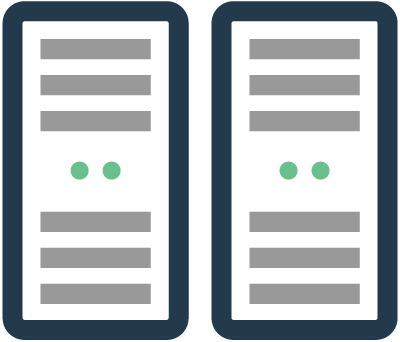 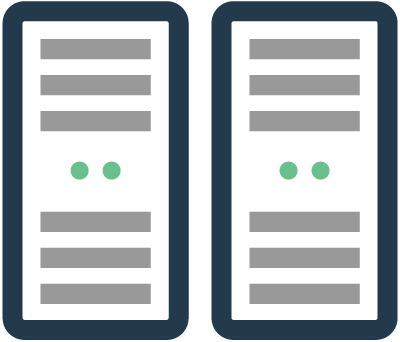 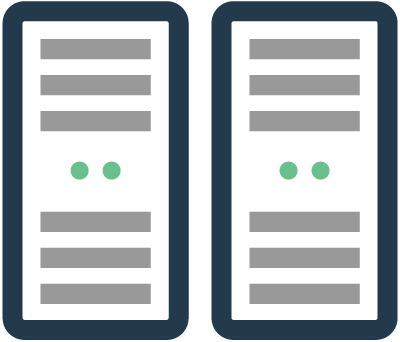 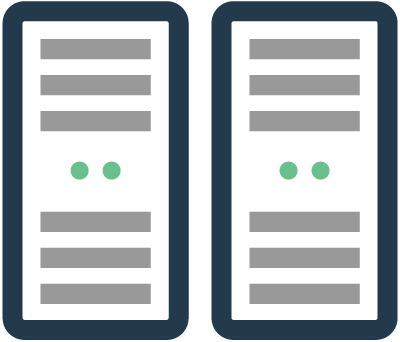 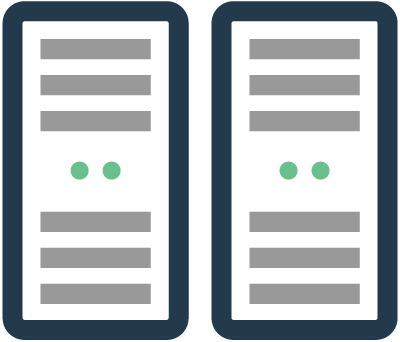 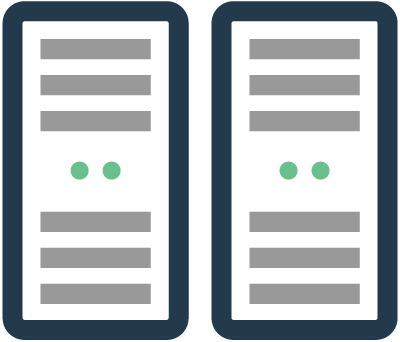 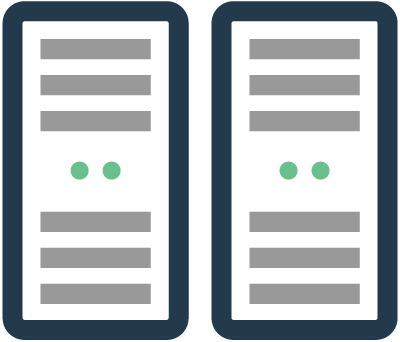 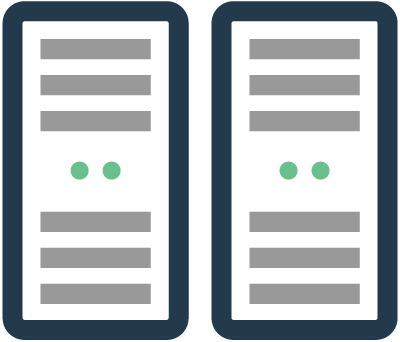 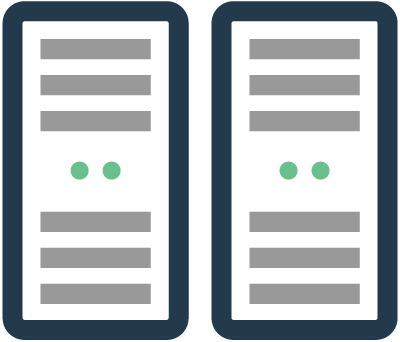 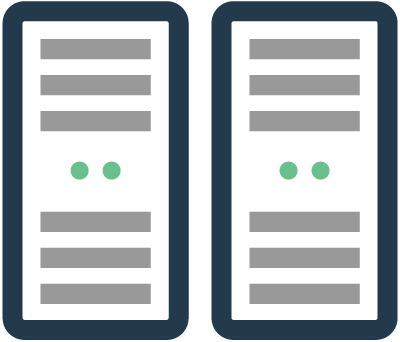 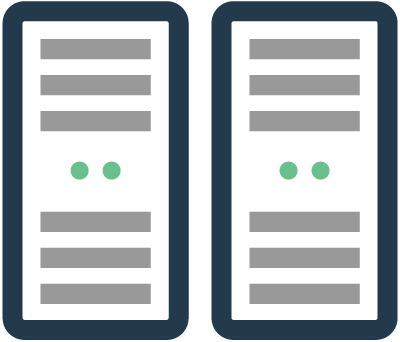 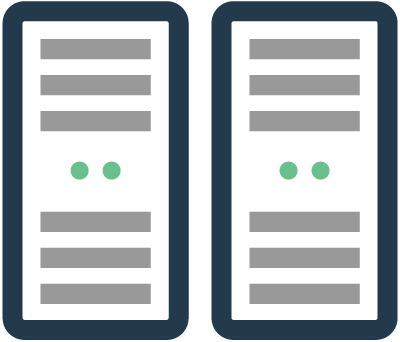 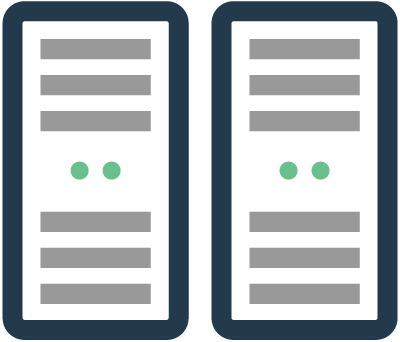 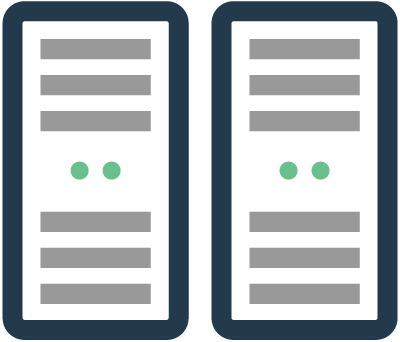 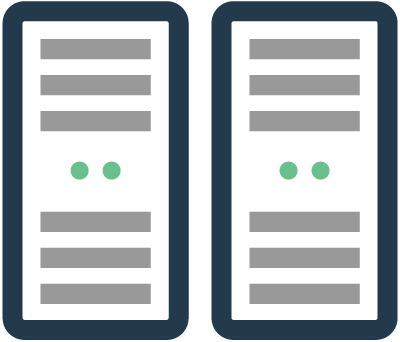 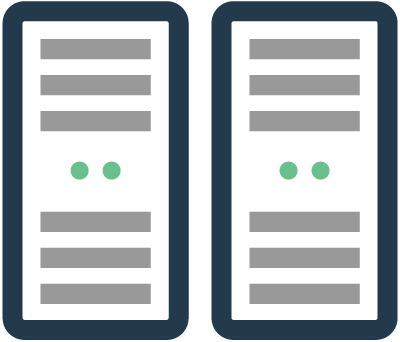 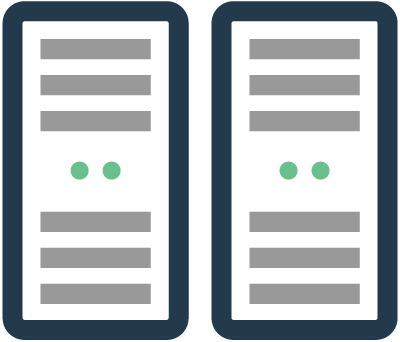 $ while read host; ssh $host … < hosts
???
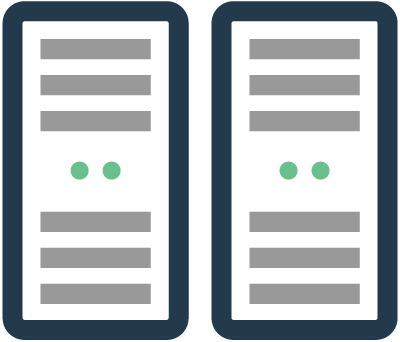 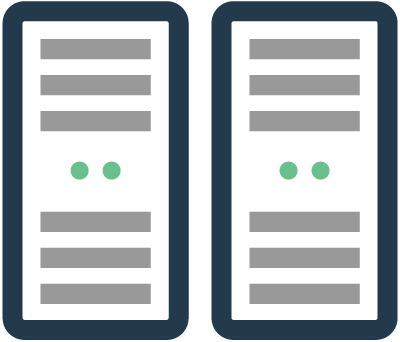 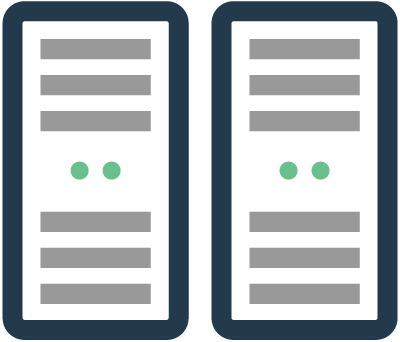 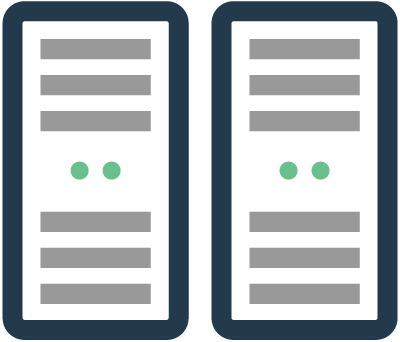 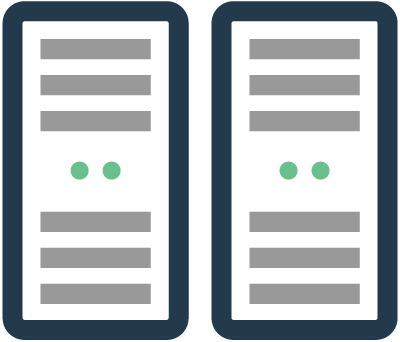 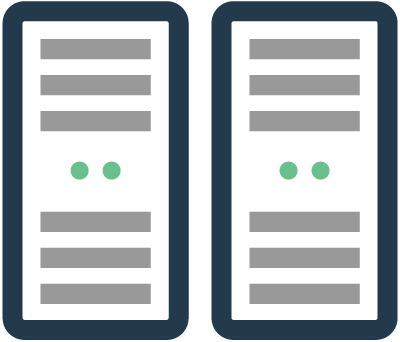 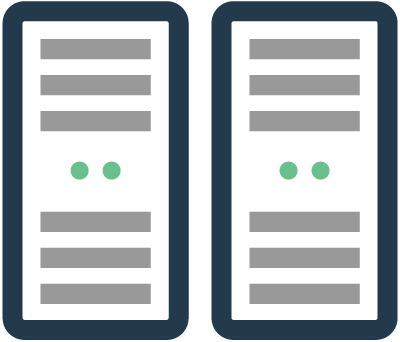 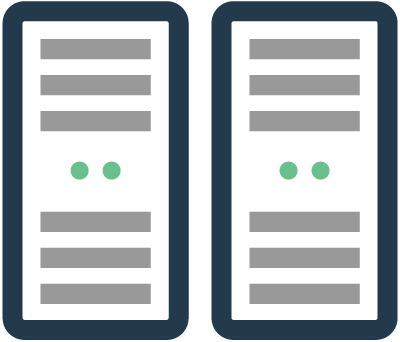 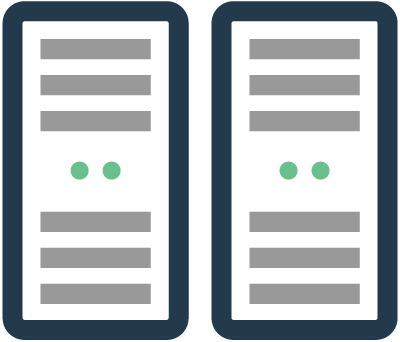 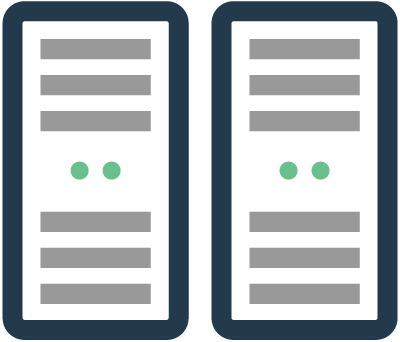 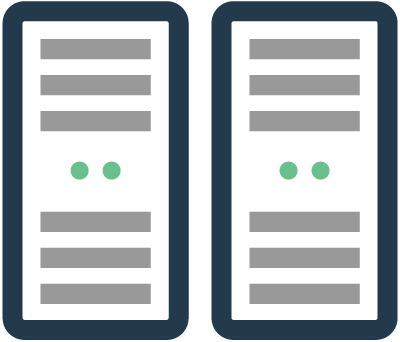 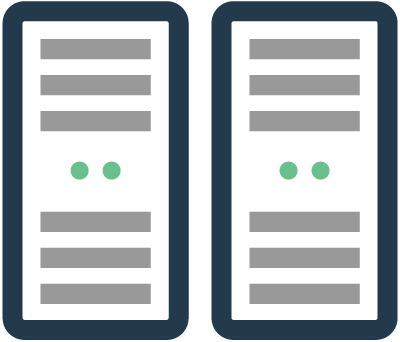 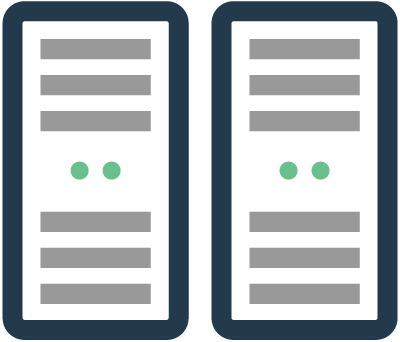 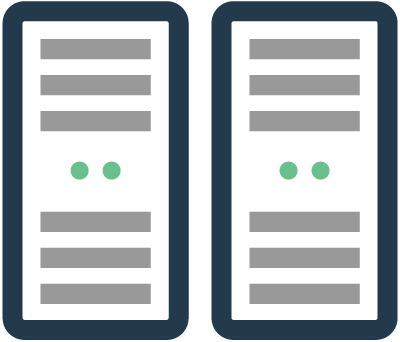 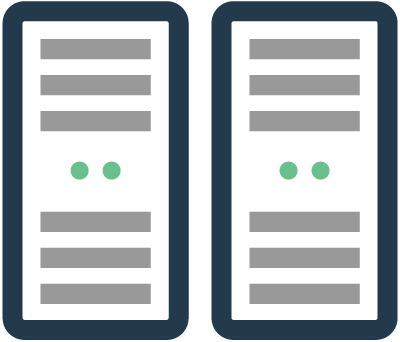 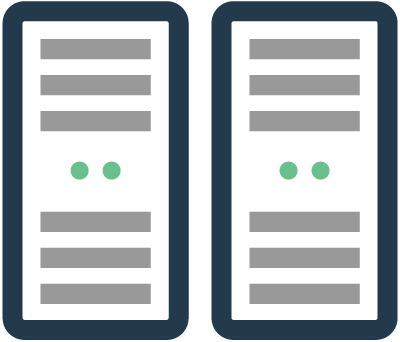 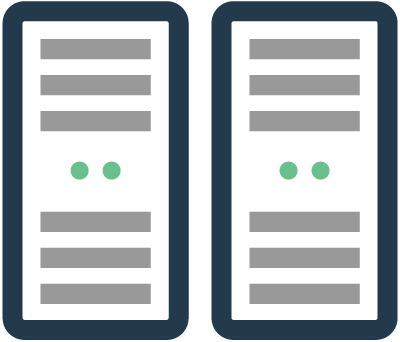 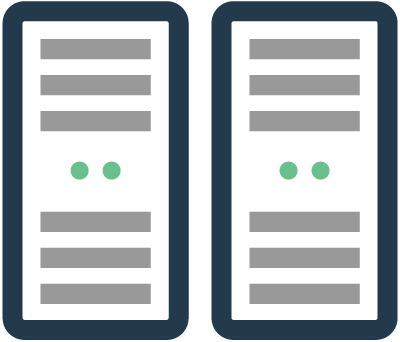 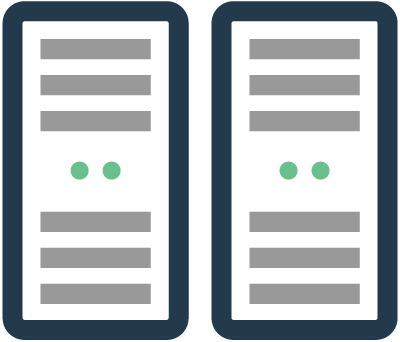 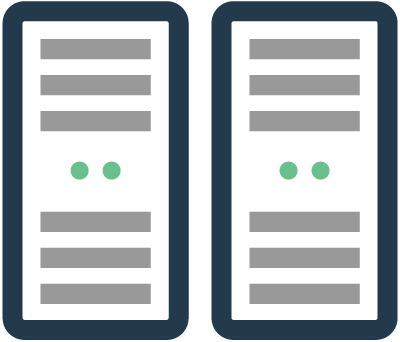 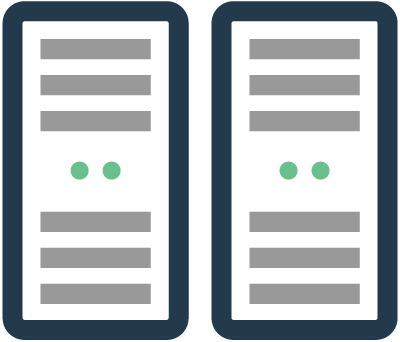 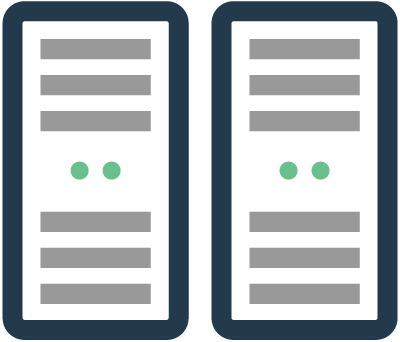 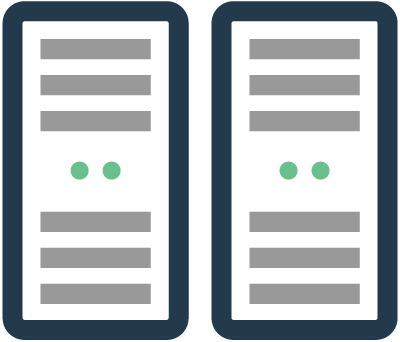 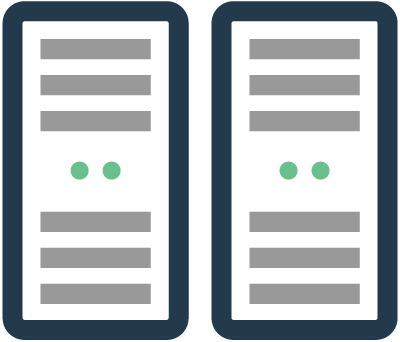 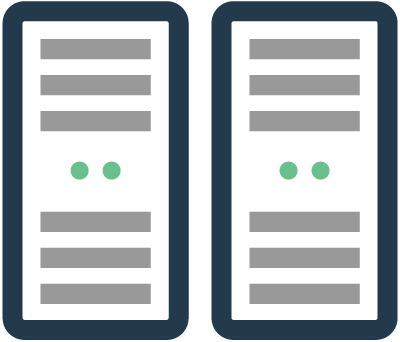 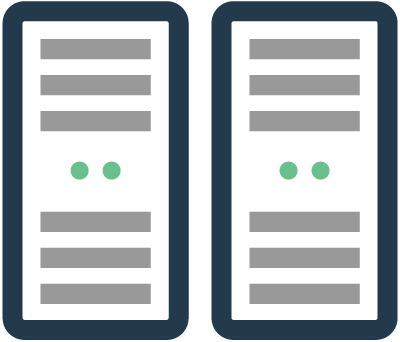 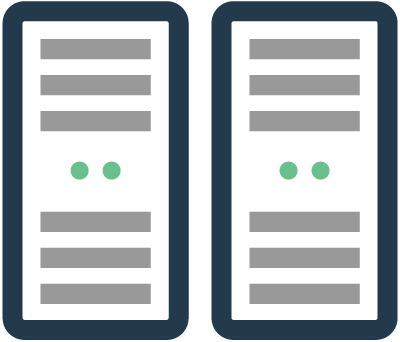 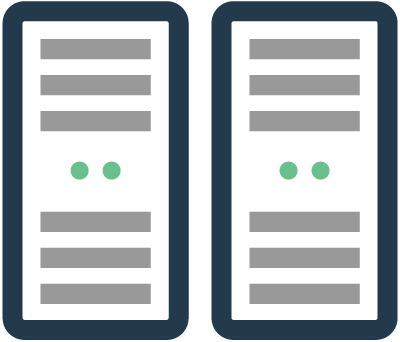 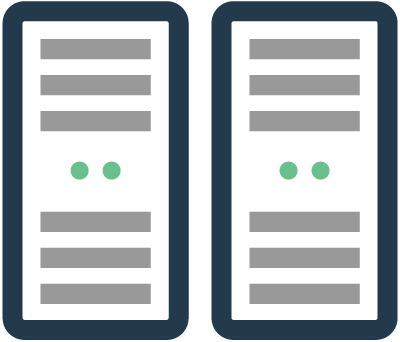 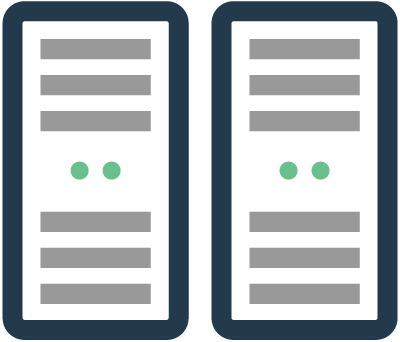 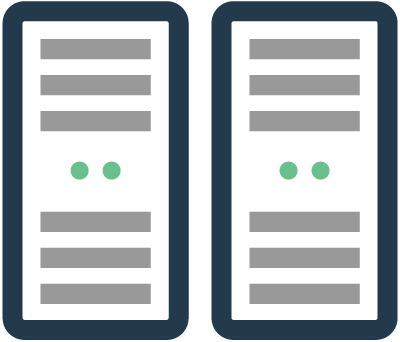 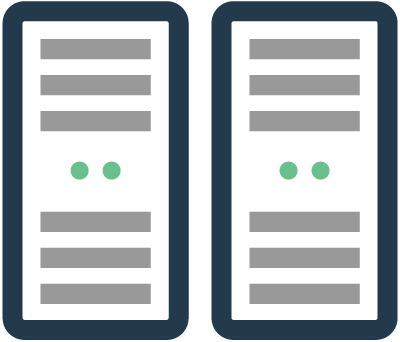 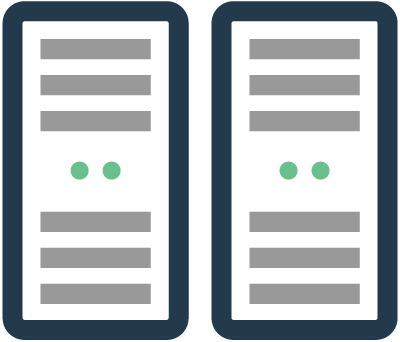 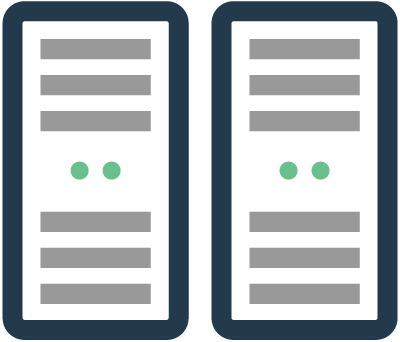 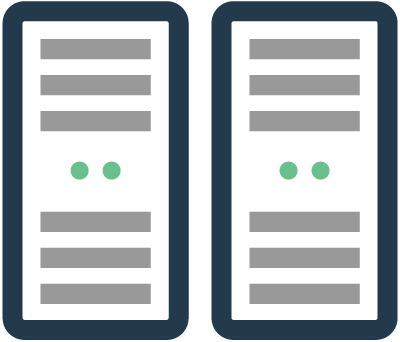 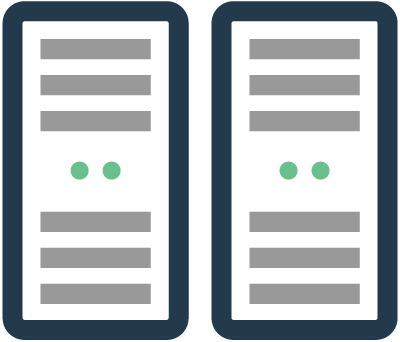 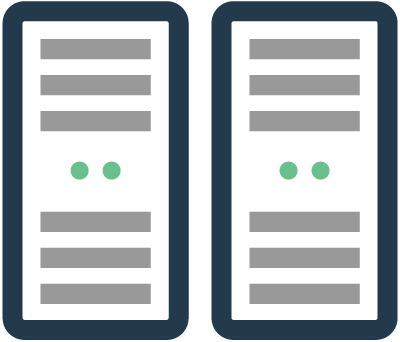 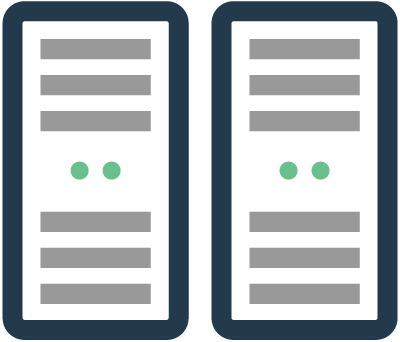 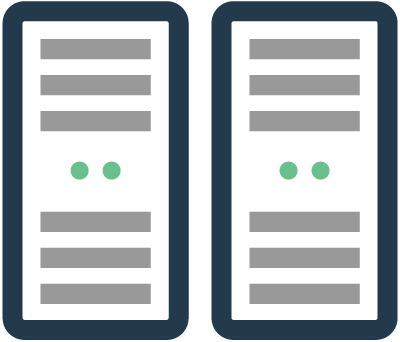 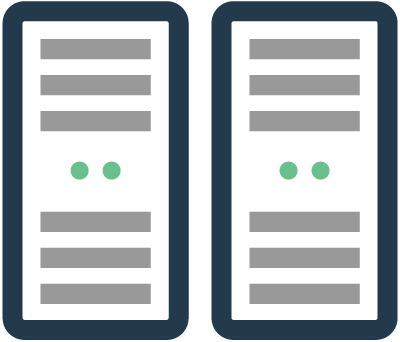 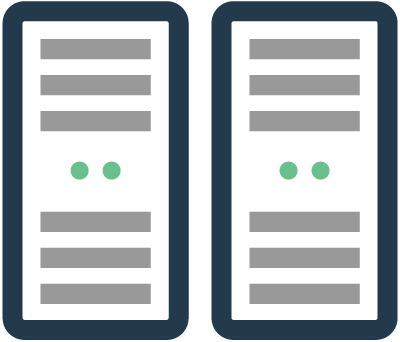 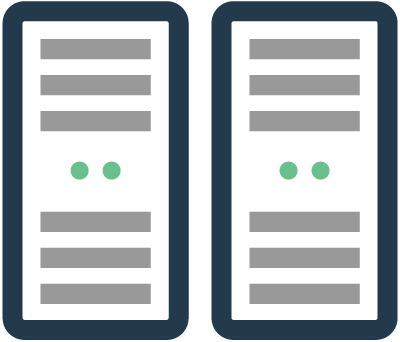 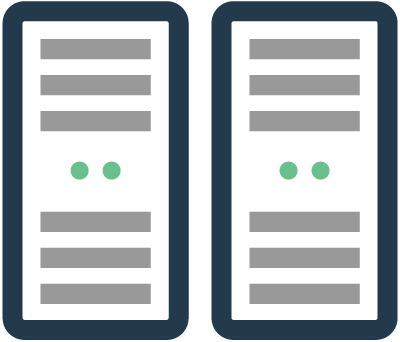 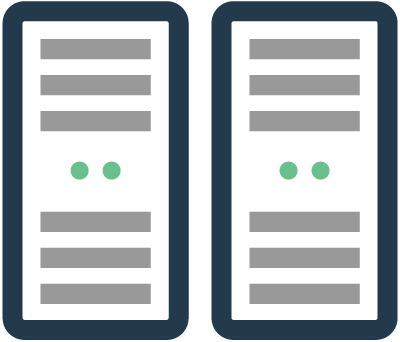 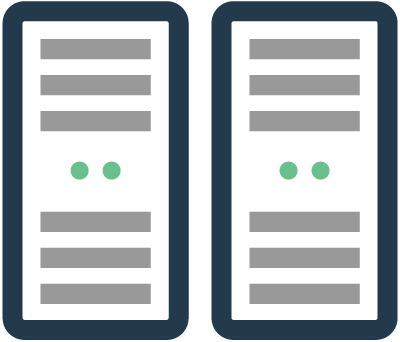 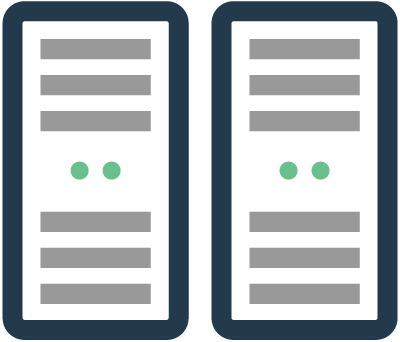 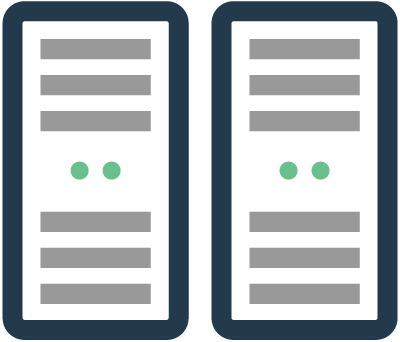 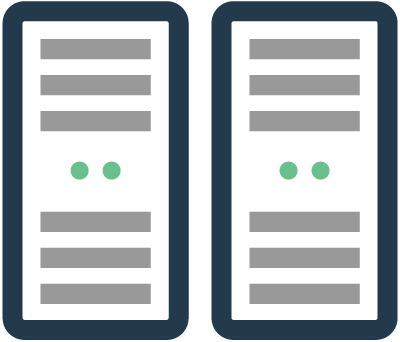 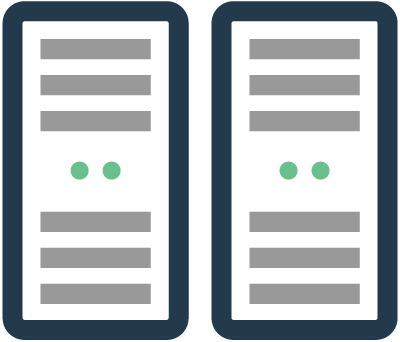 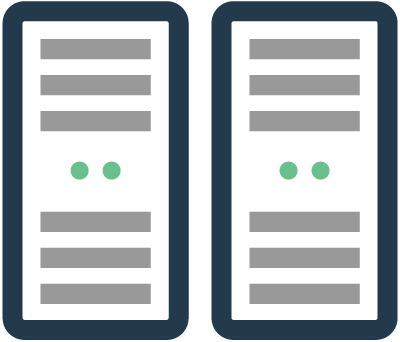 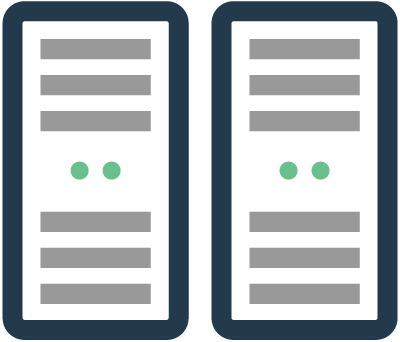 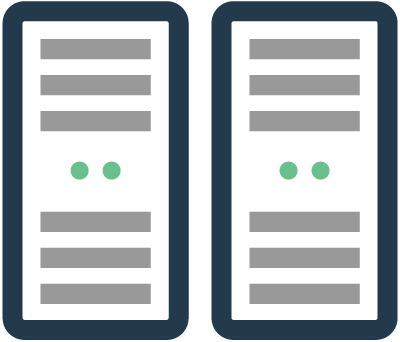 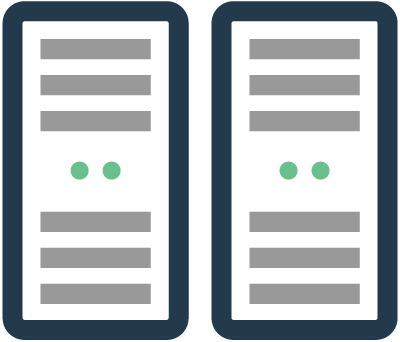 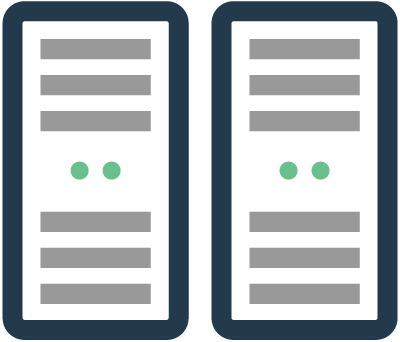 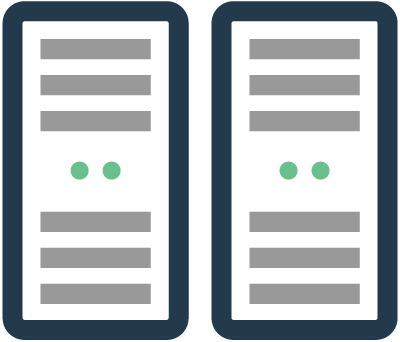 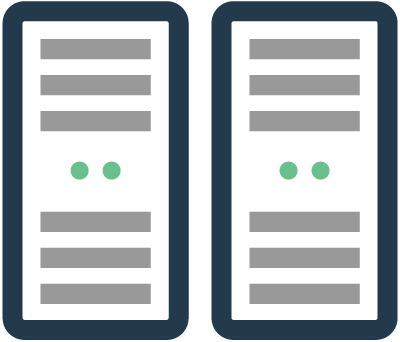 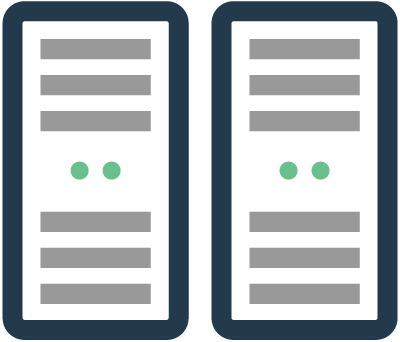 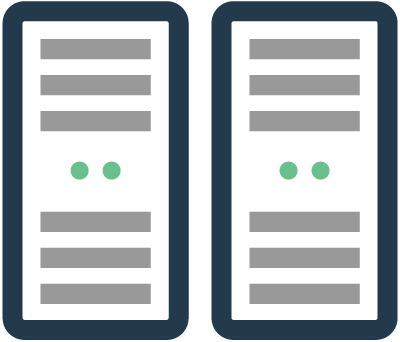 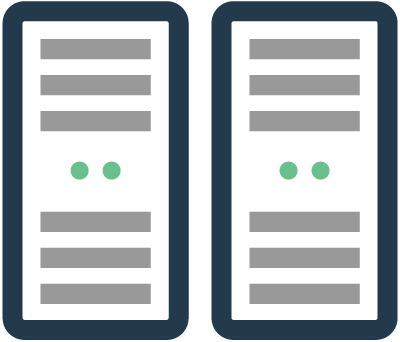 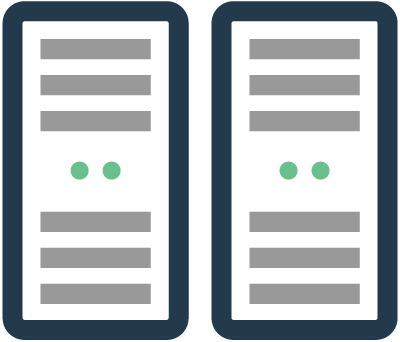 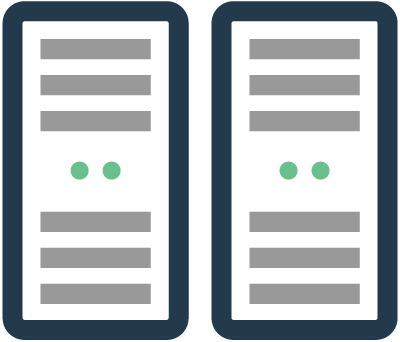 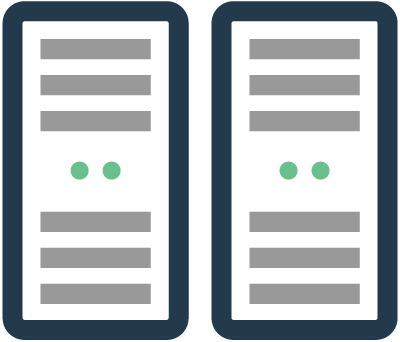 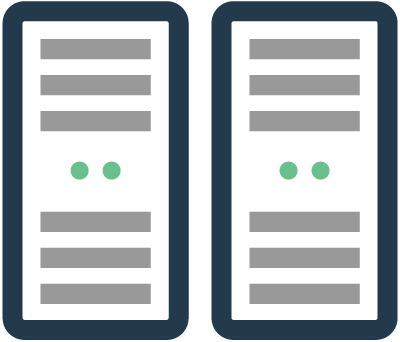 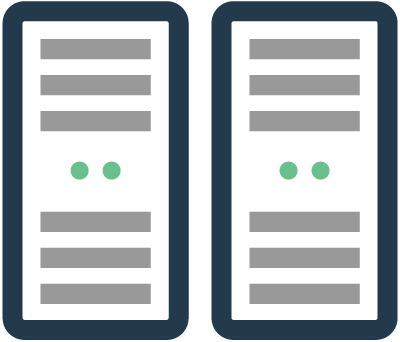 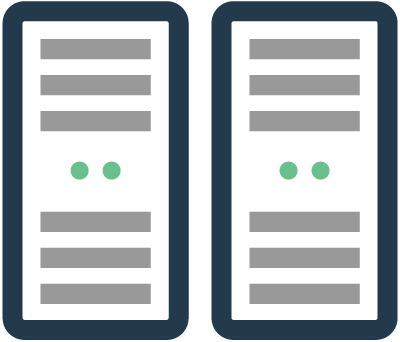 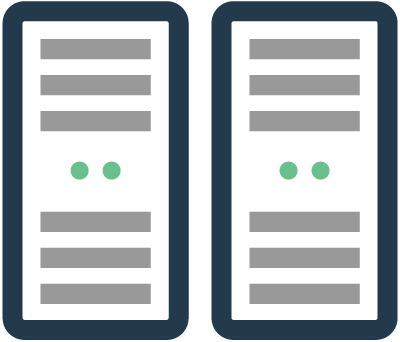 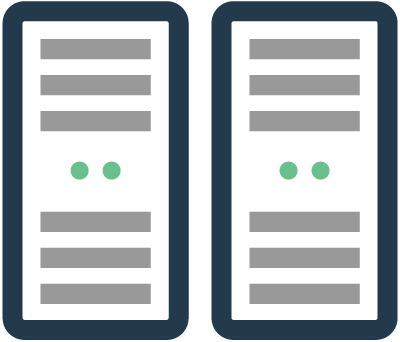 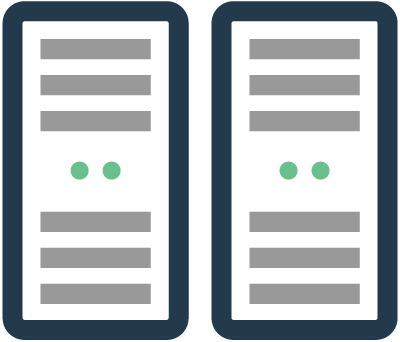 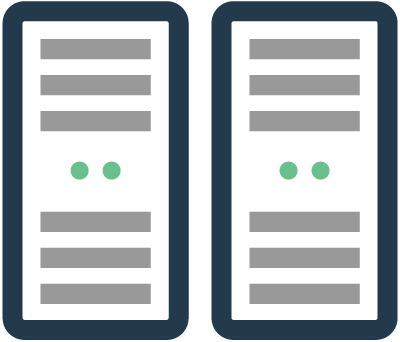 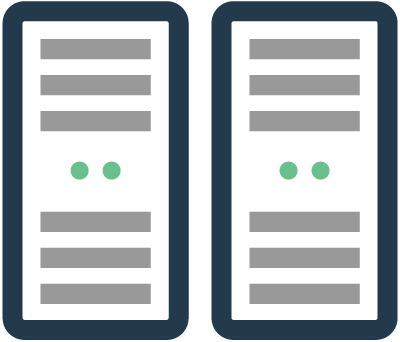 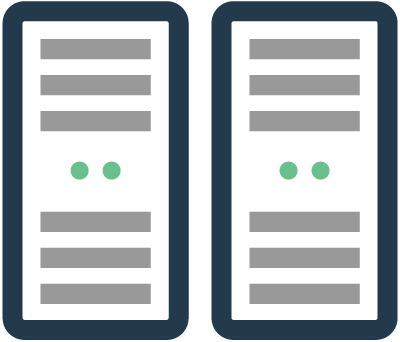 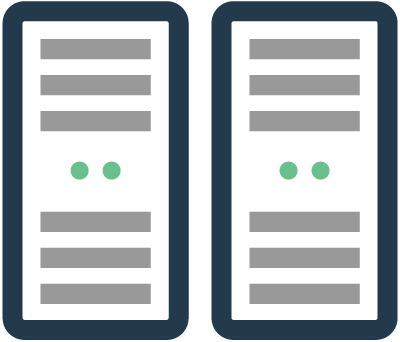 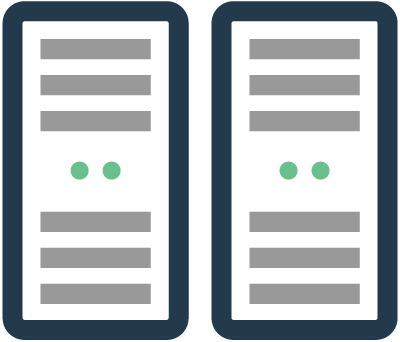 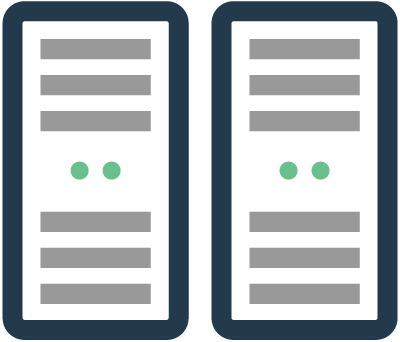 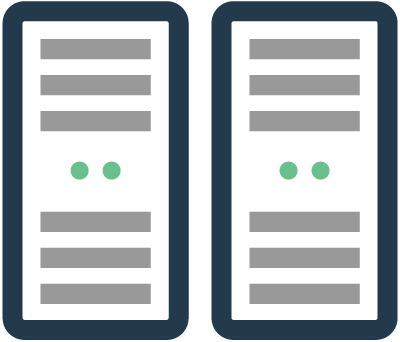 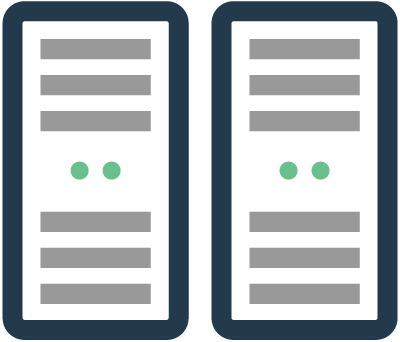 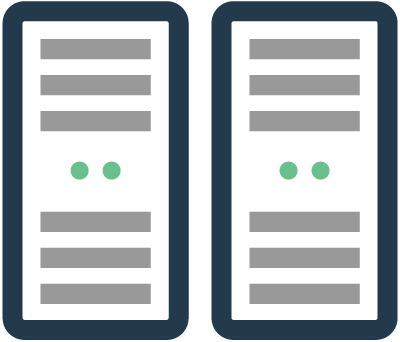 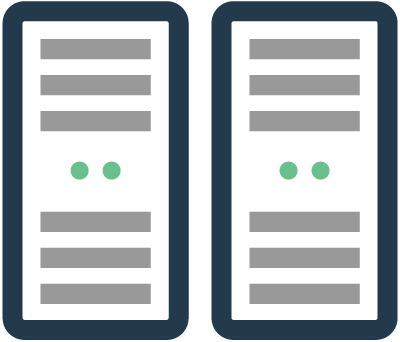 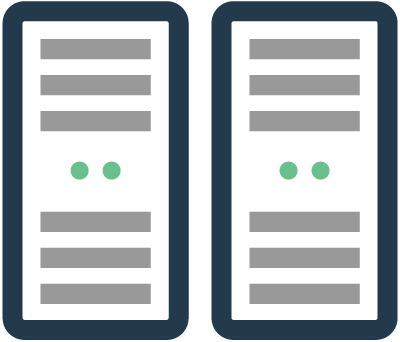 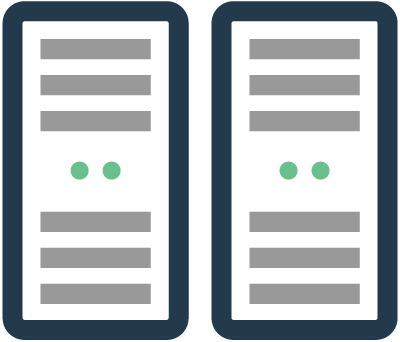 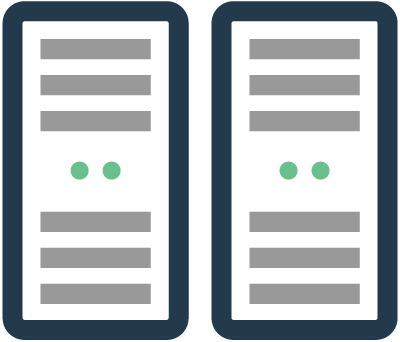 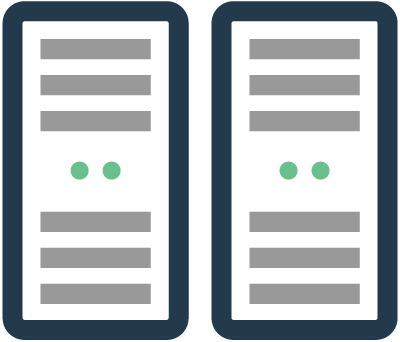 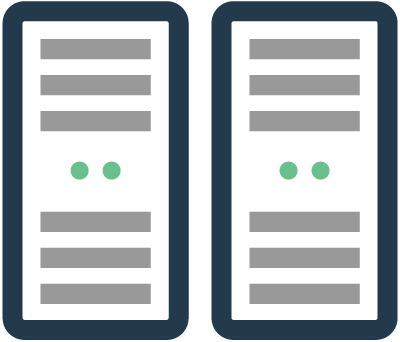 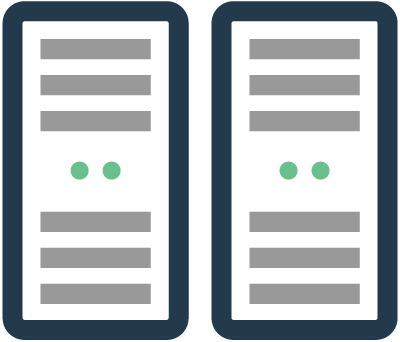 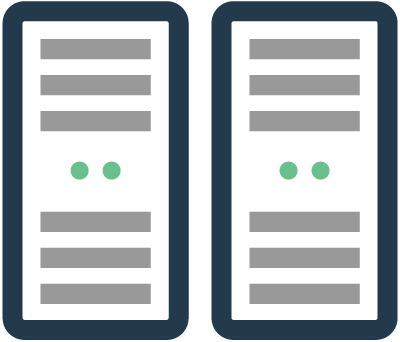 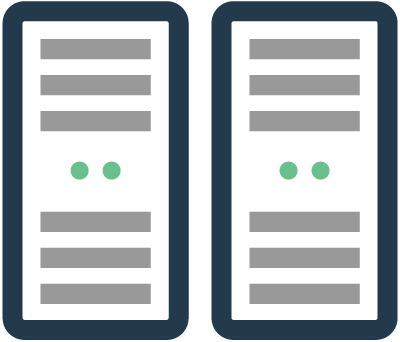 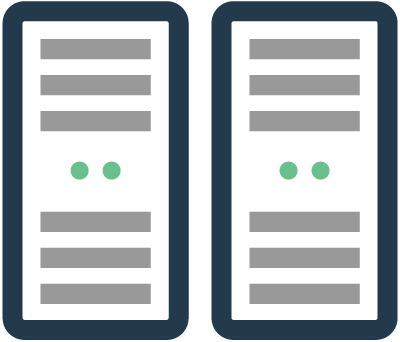 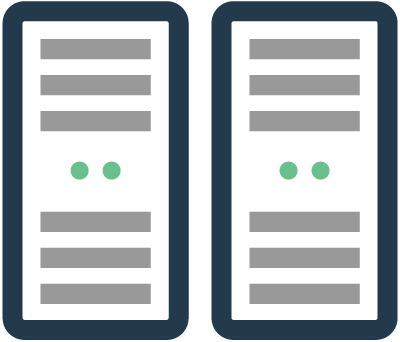 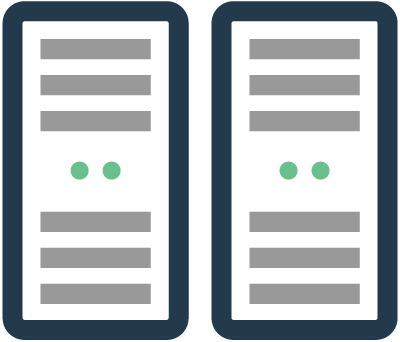 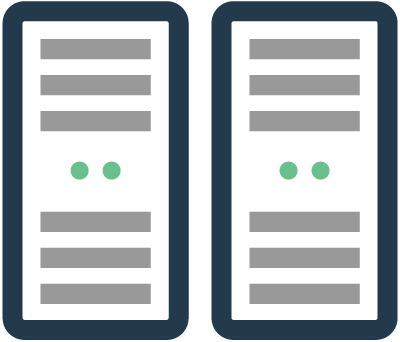 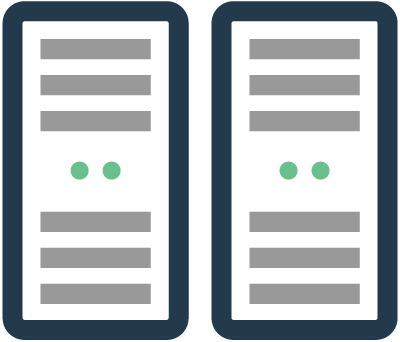 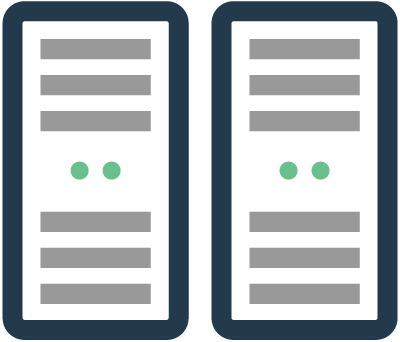 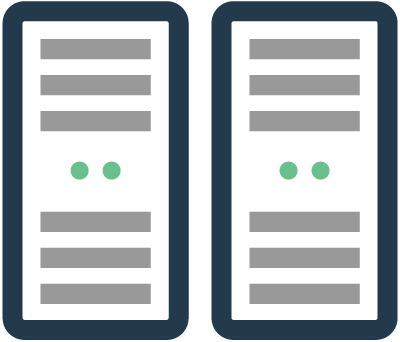 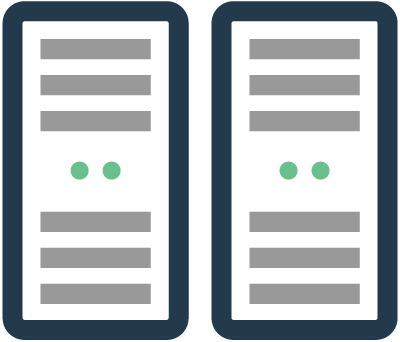 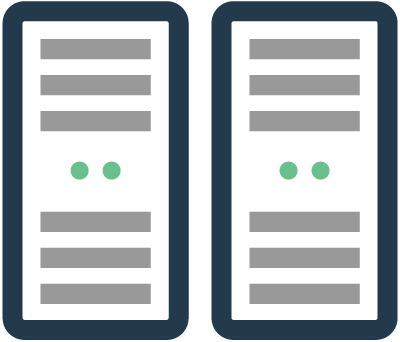 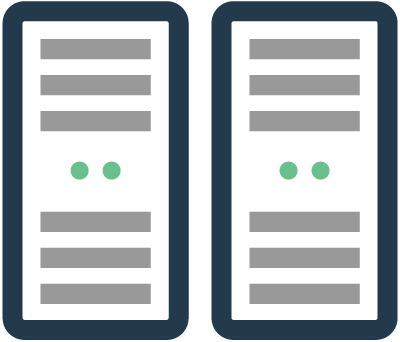 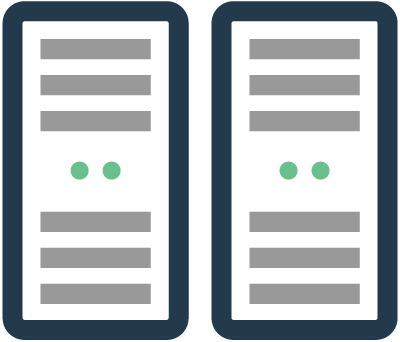 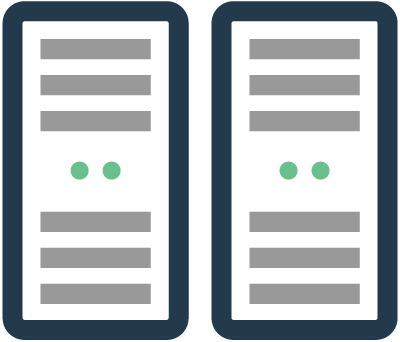 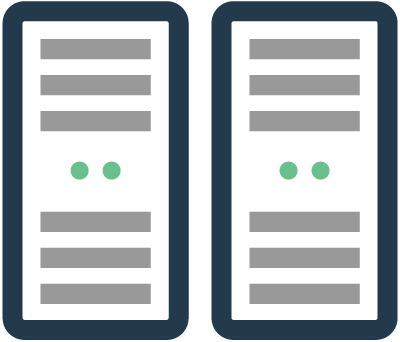 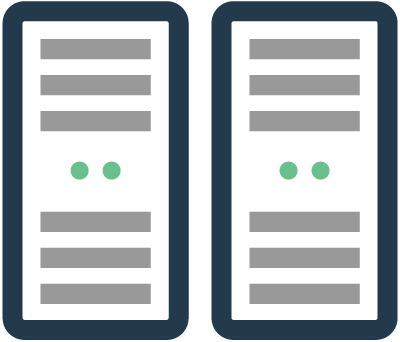 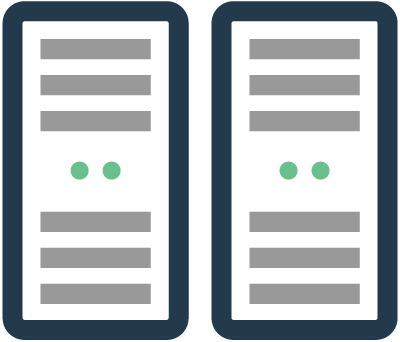 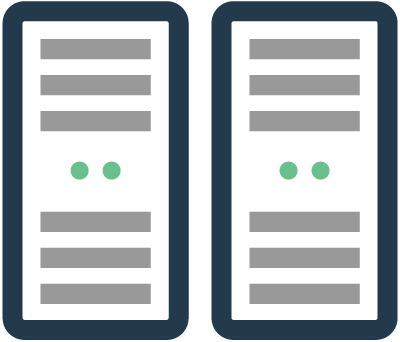 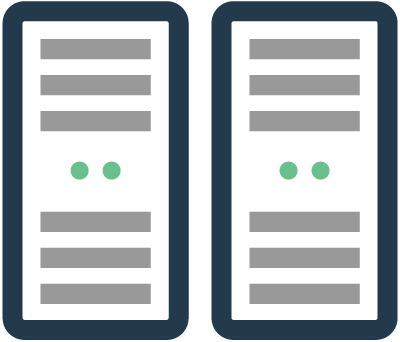 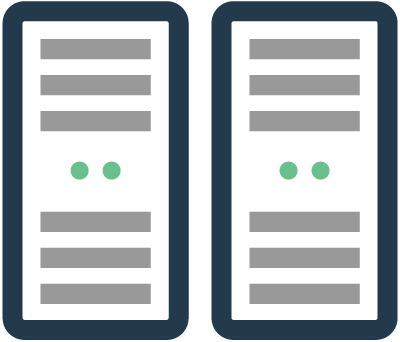 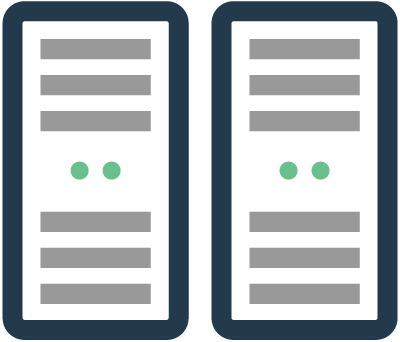 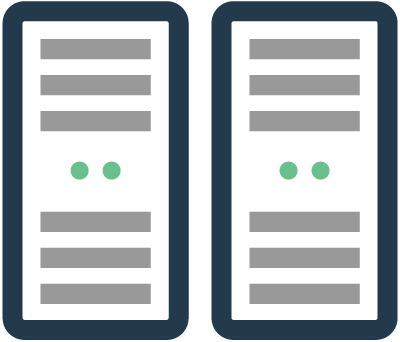 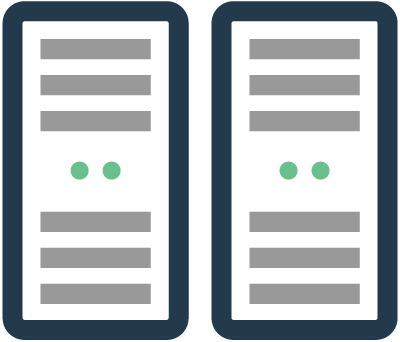 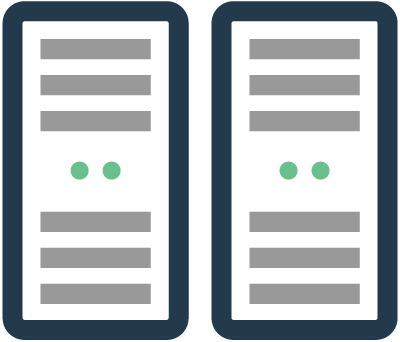 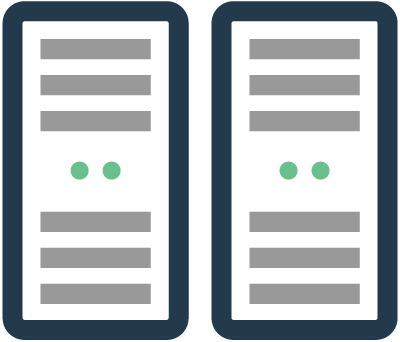 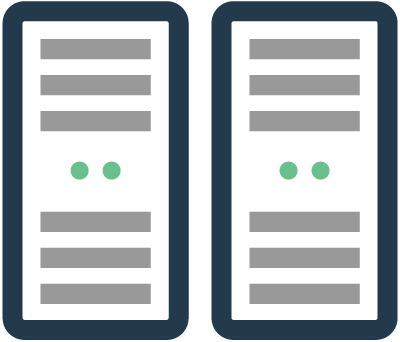 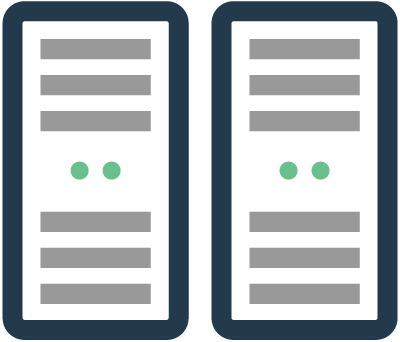 $ while read host; ssh $host … < hosts
Problems: No monitoring, no state to recover
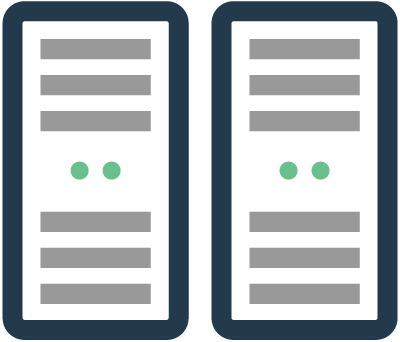 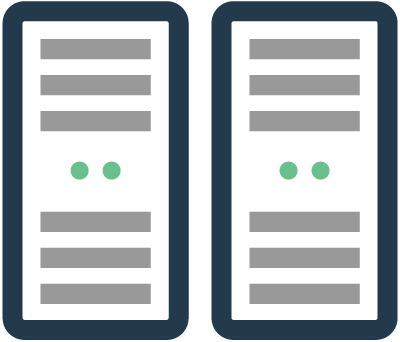 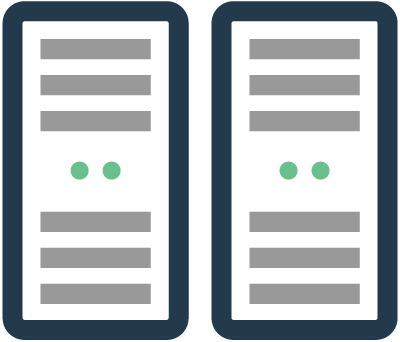 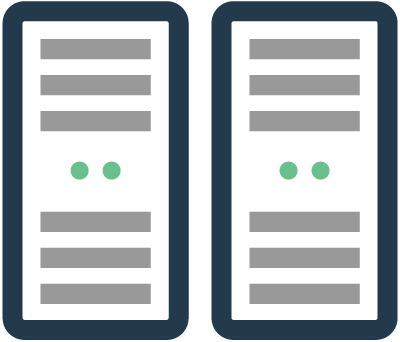 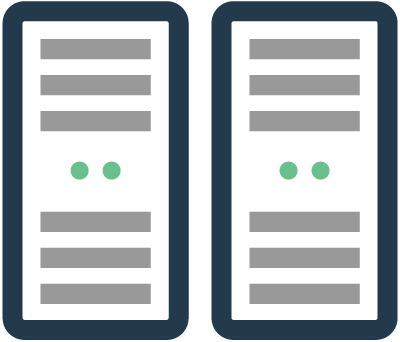 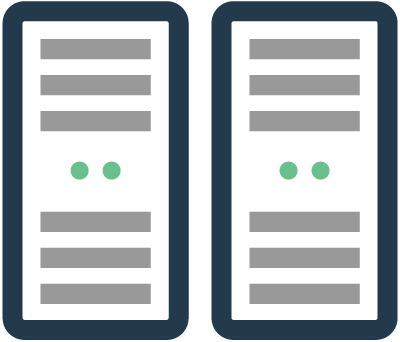 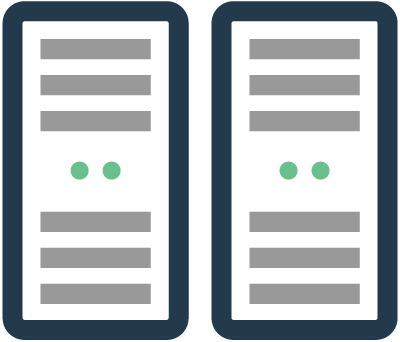 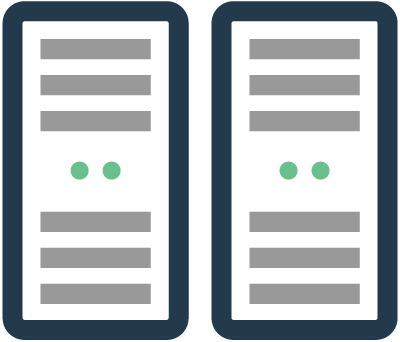 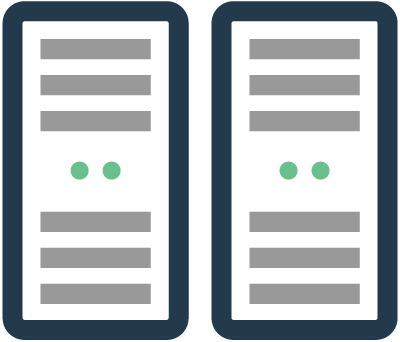 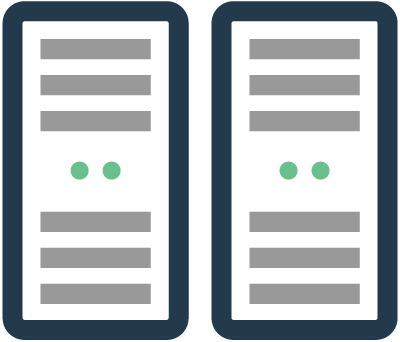 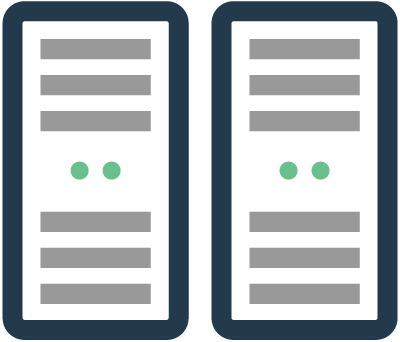 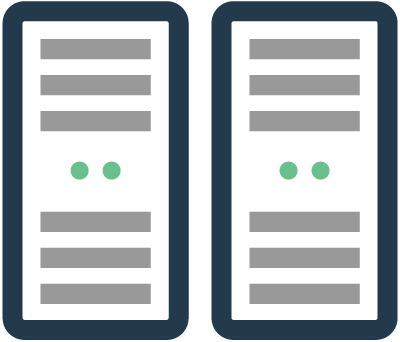 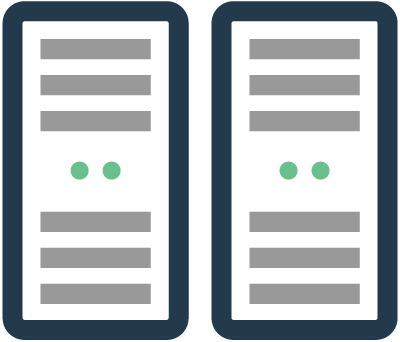 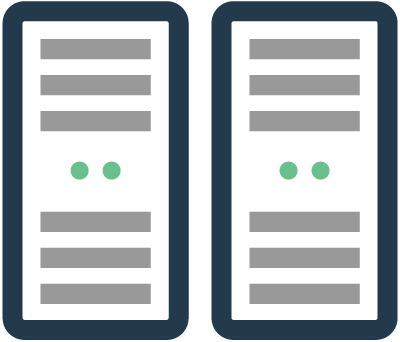 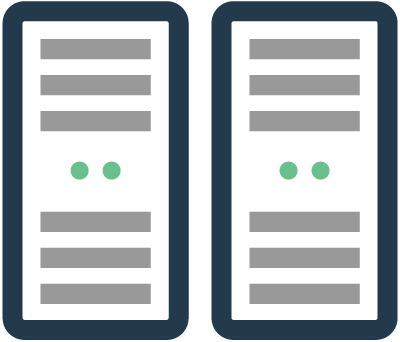 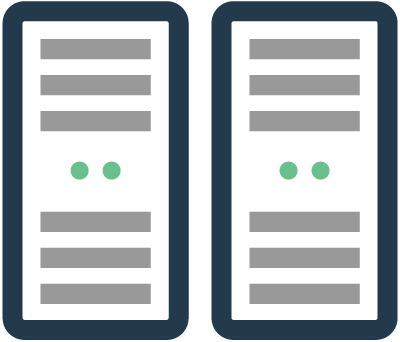 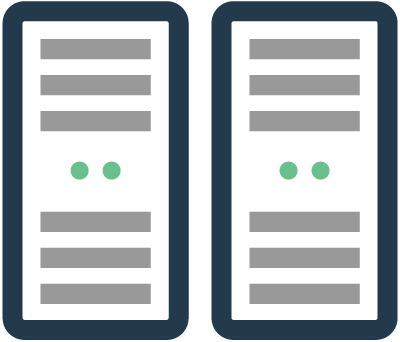 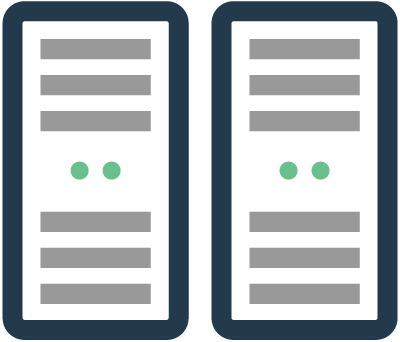 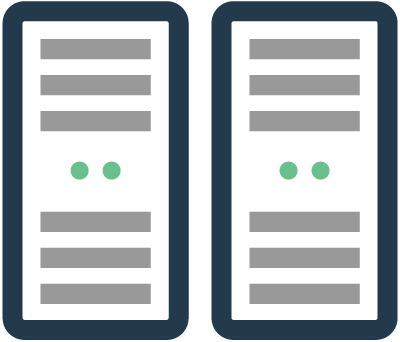 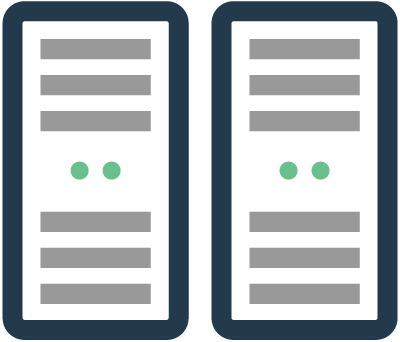 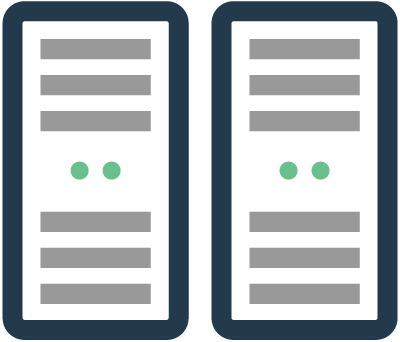 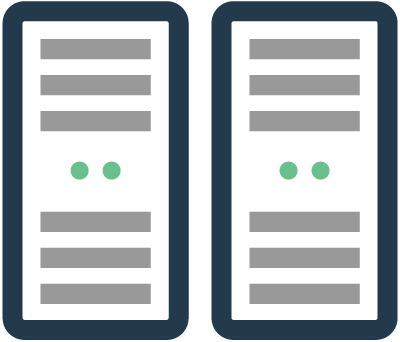 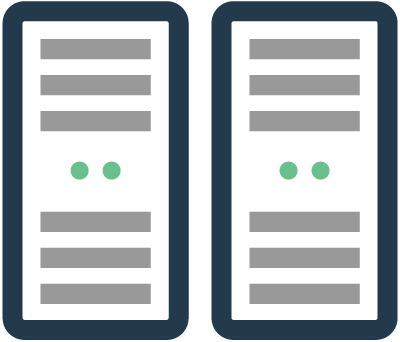 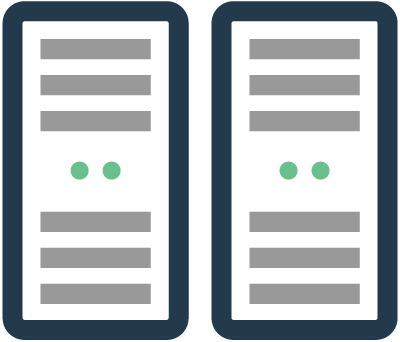 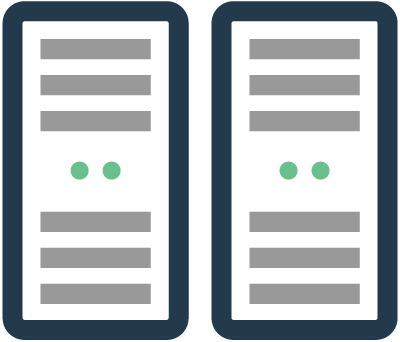 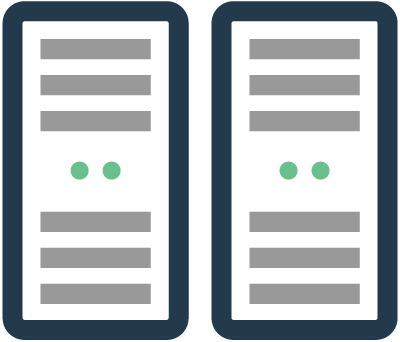 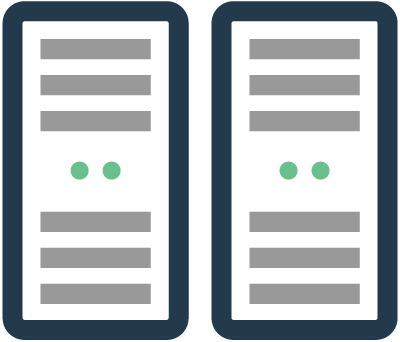 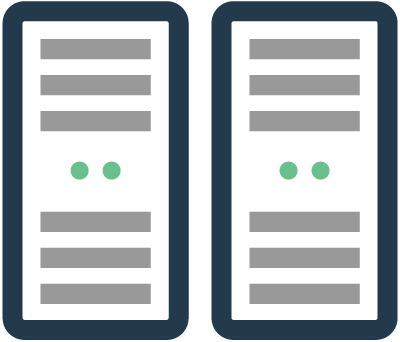 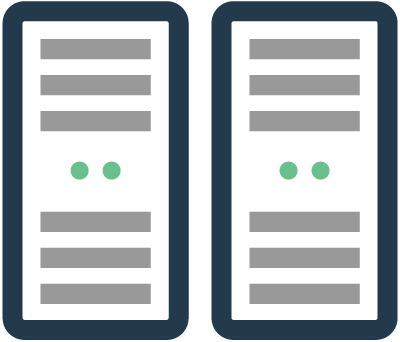 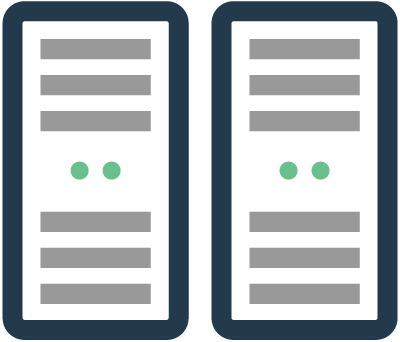 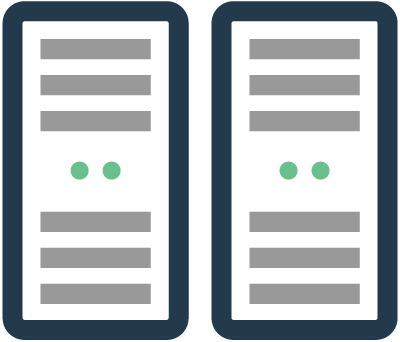 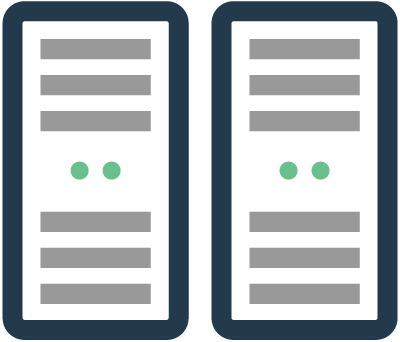 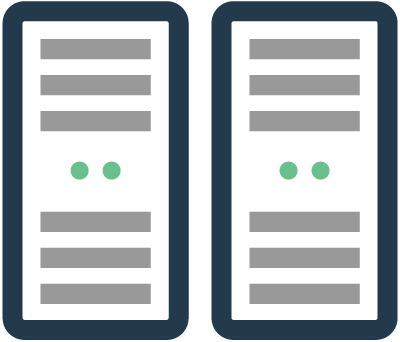 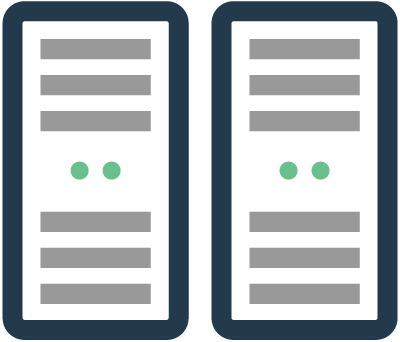 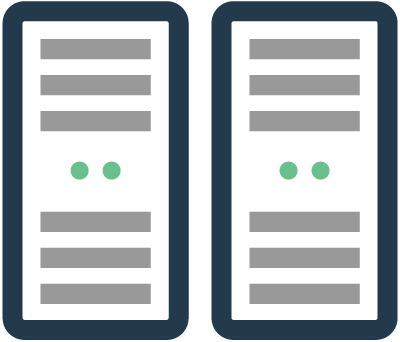 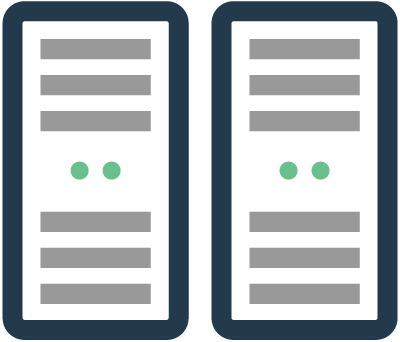 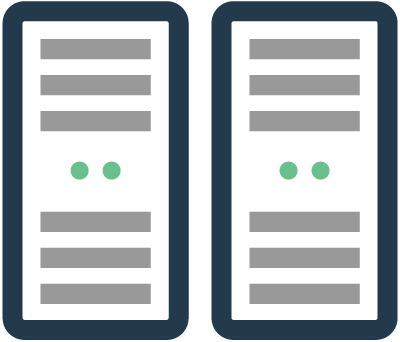 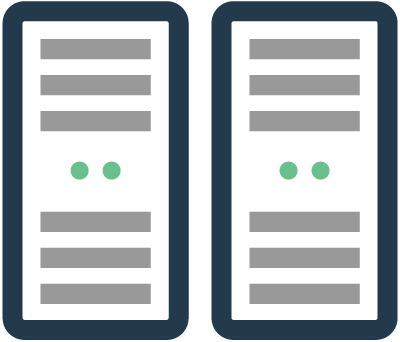 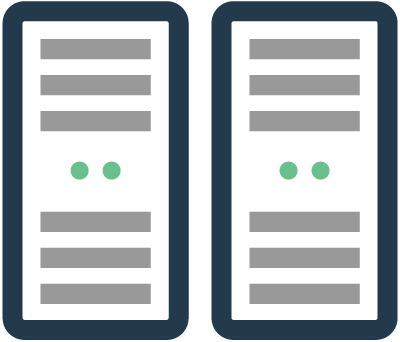 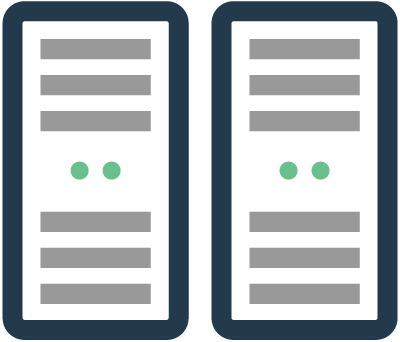 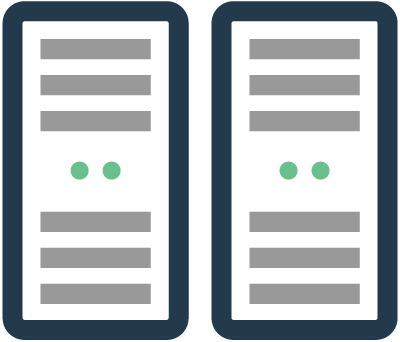 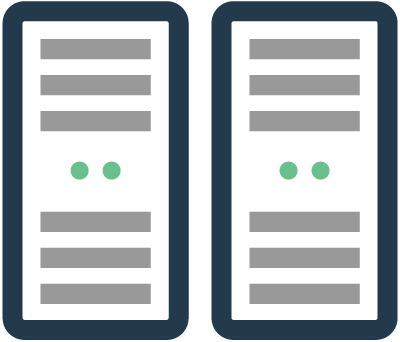 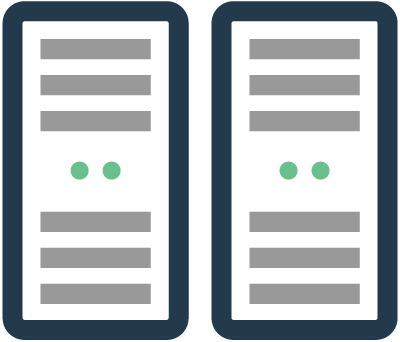 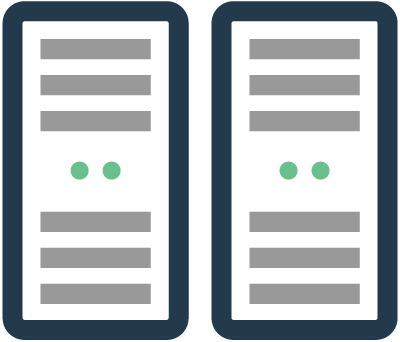 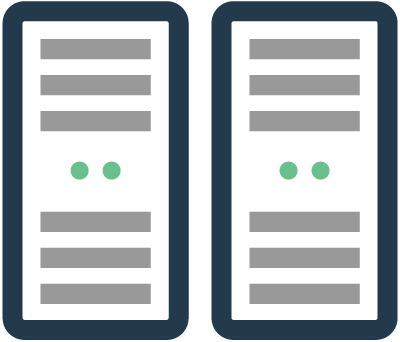 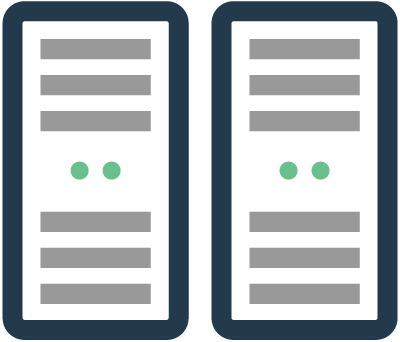 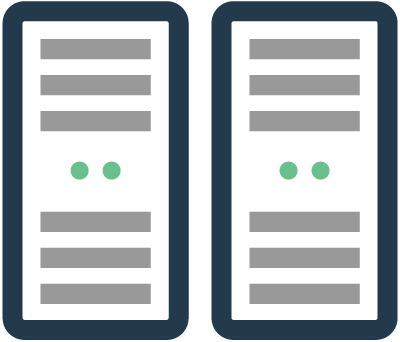 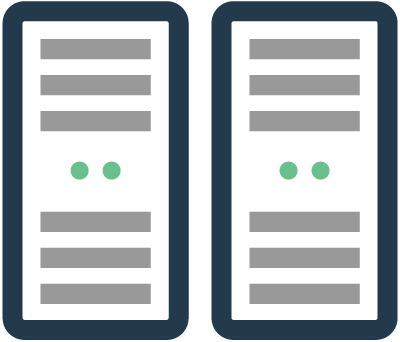 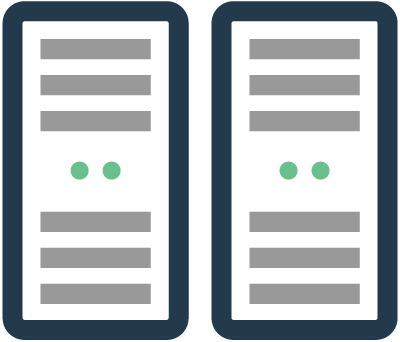 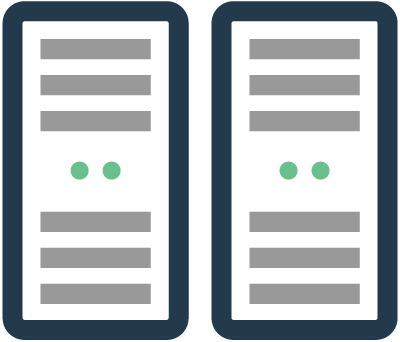 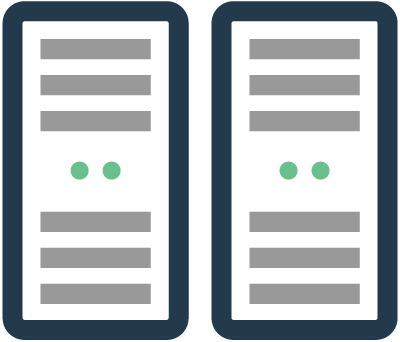 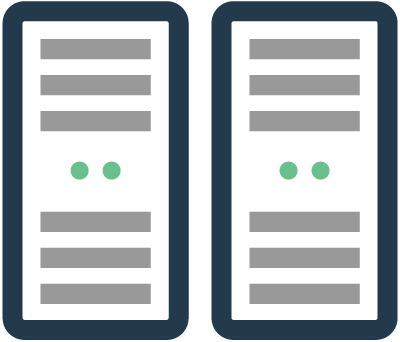 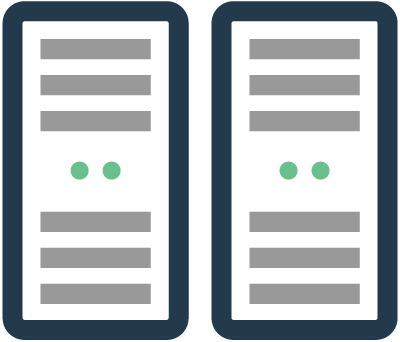 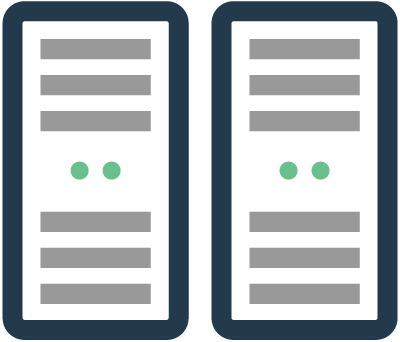 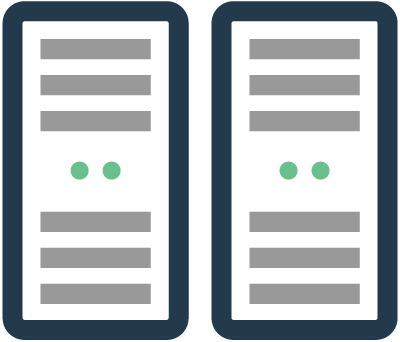 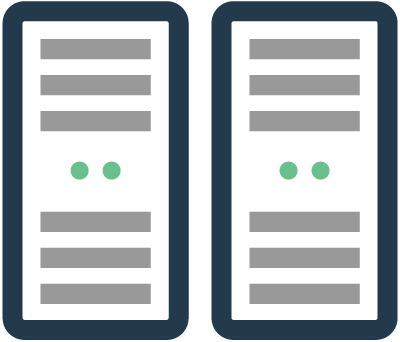 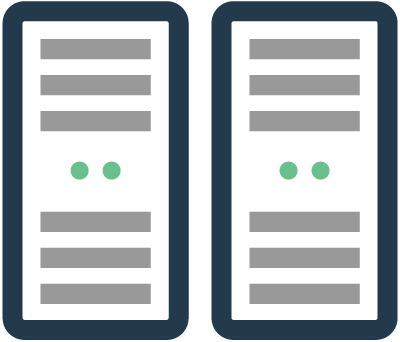 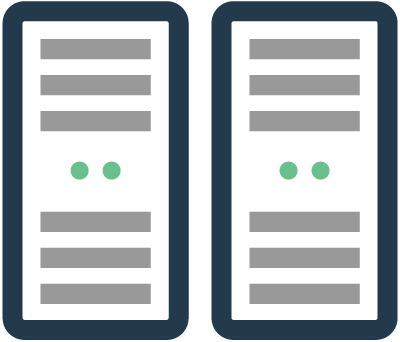 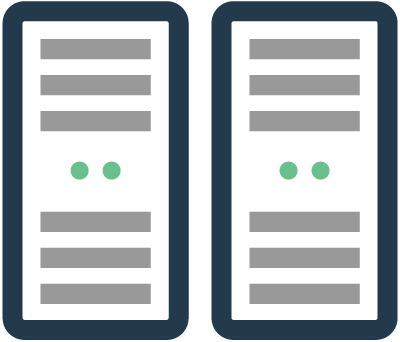 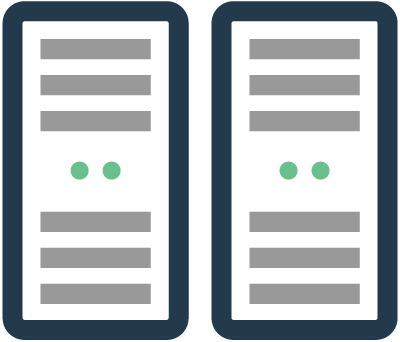 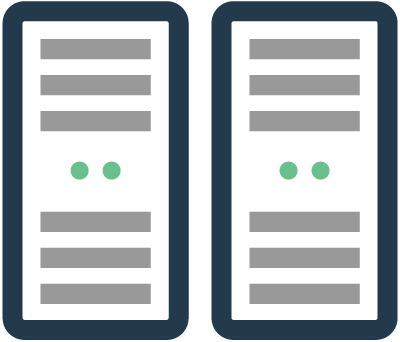 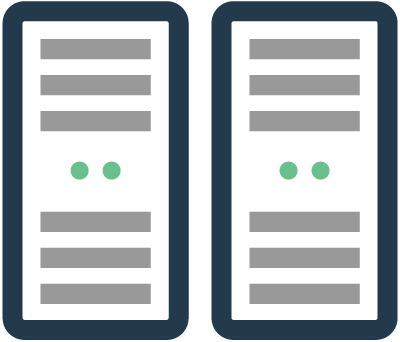 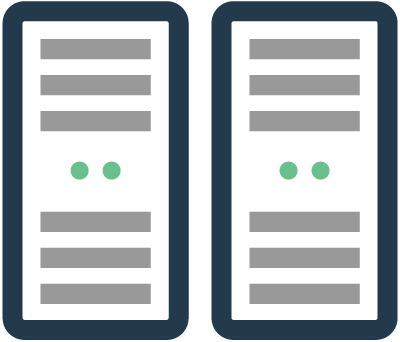 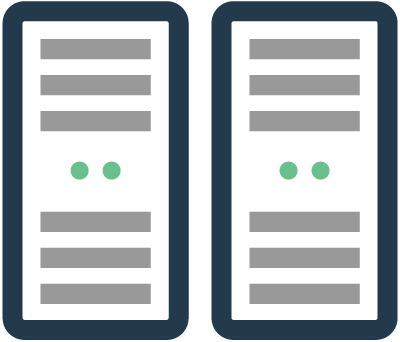 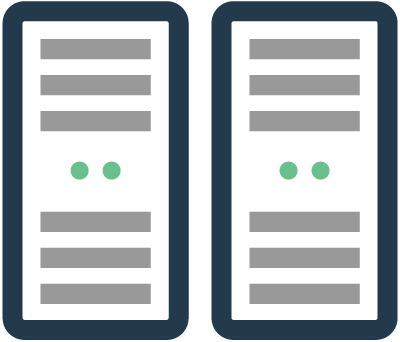 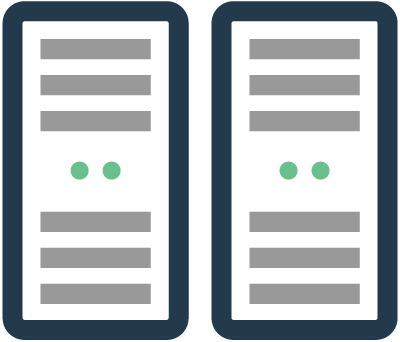 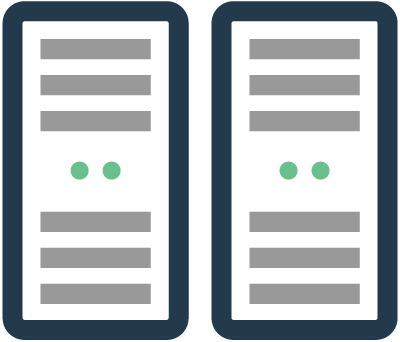 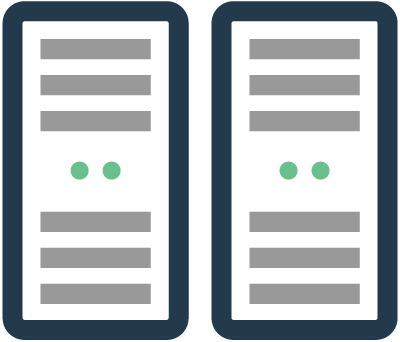 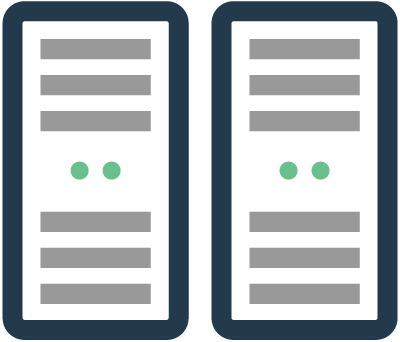 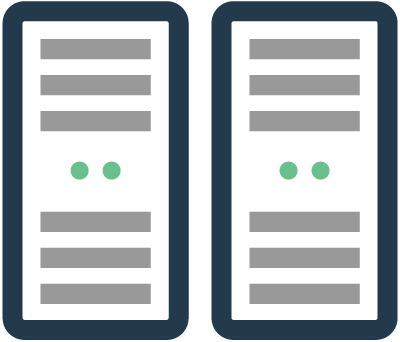 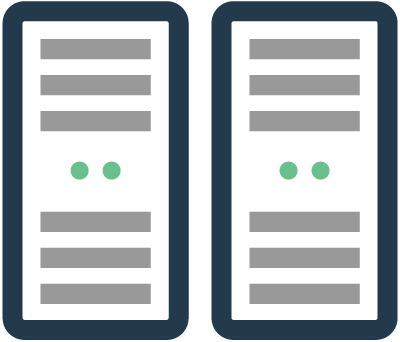 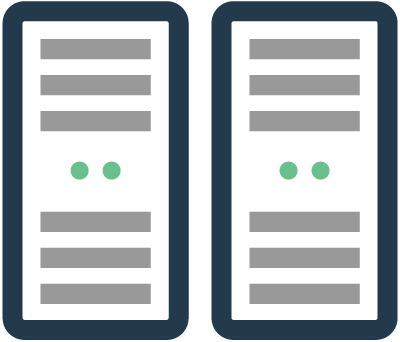 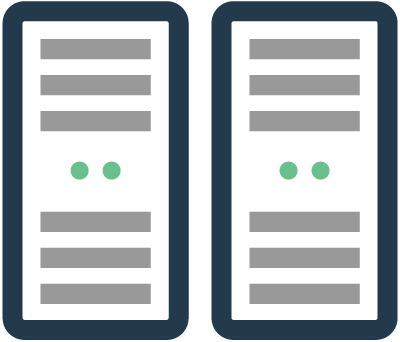 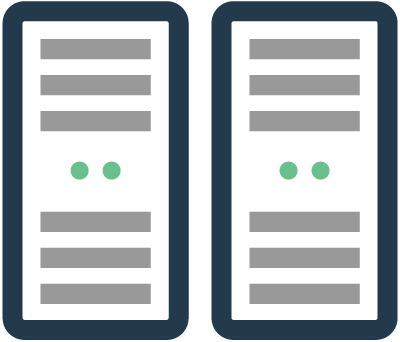 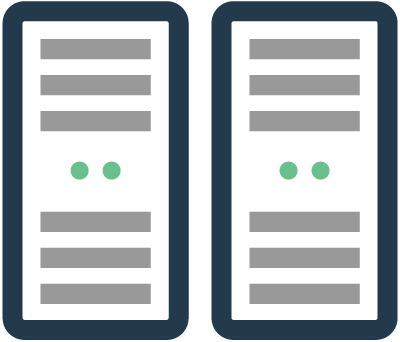 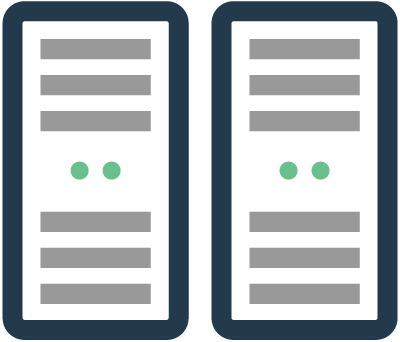 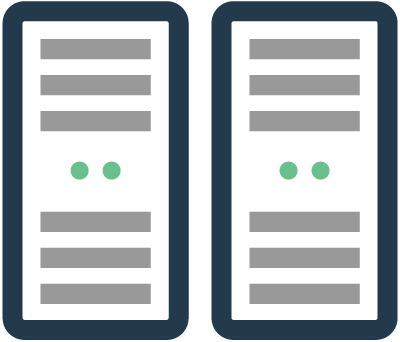 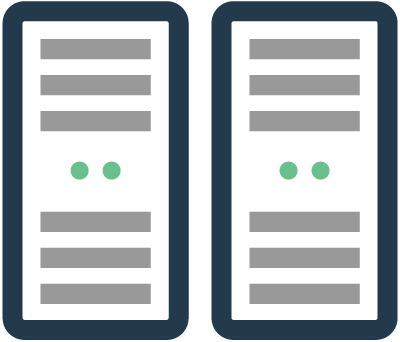 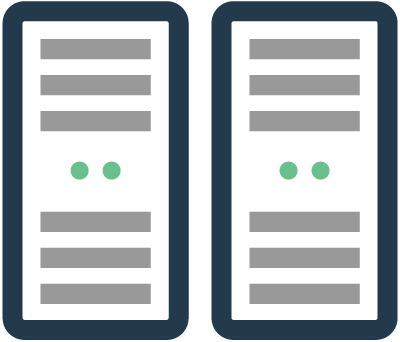 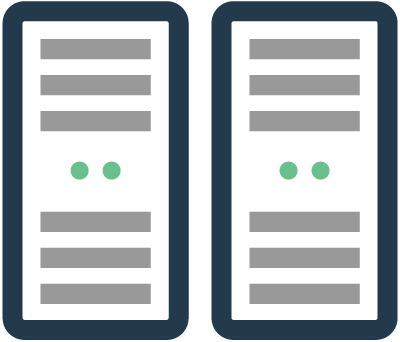 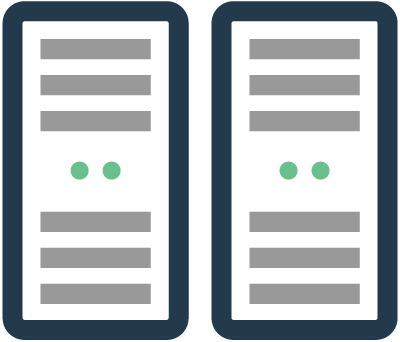 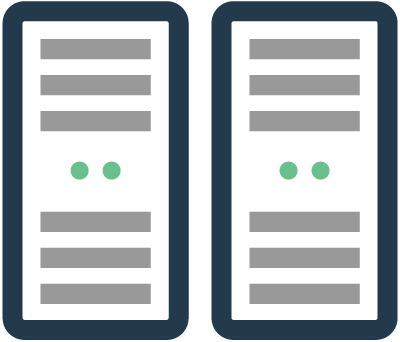 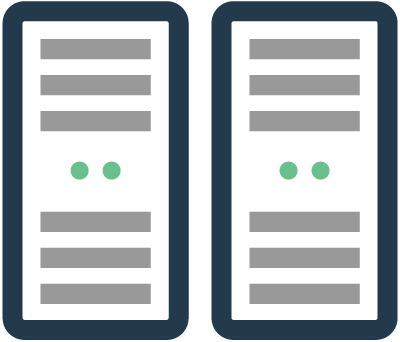 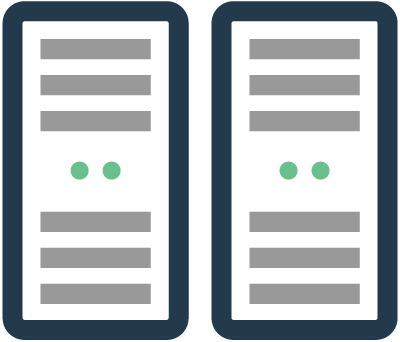 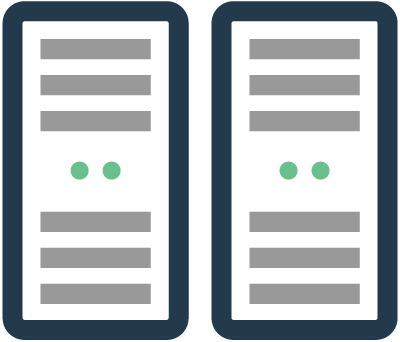 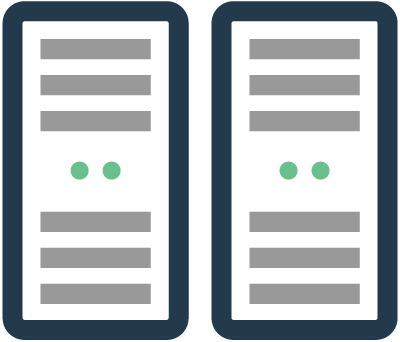 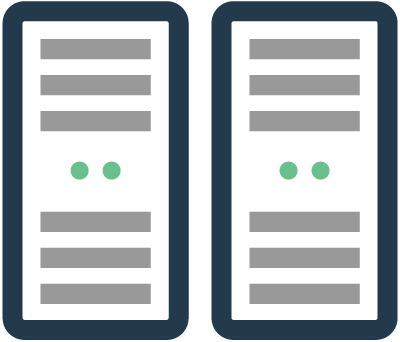 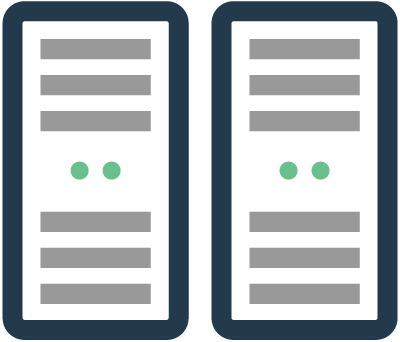 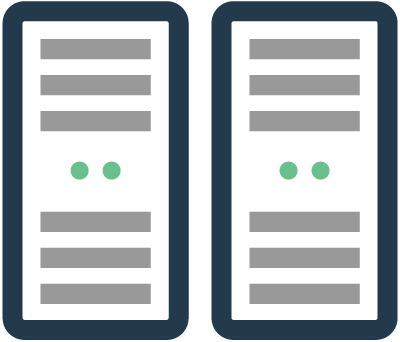 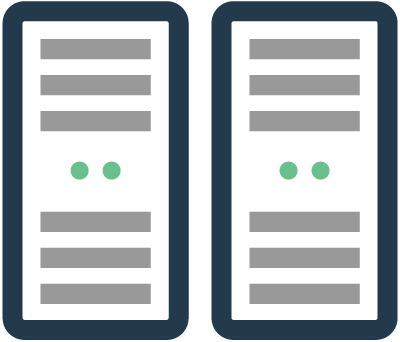 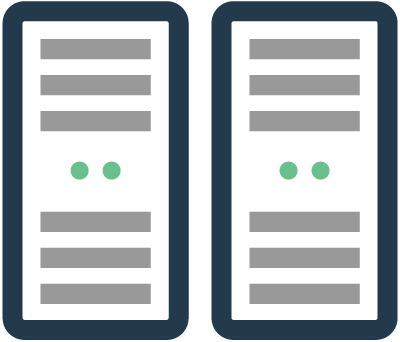 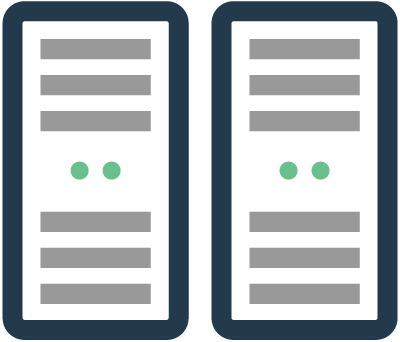 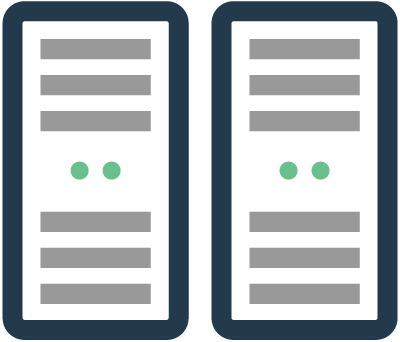 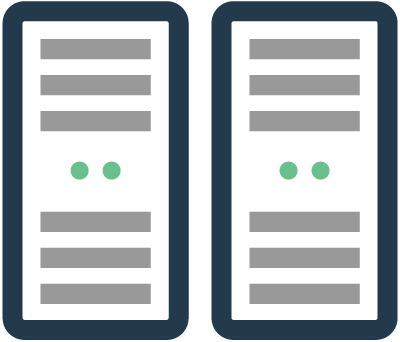 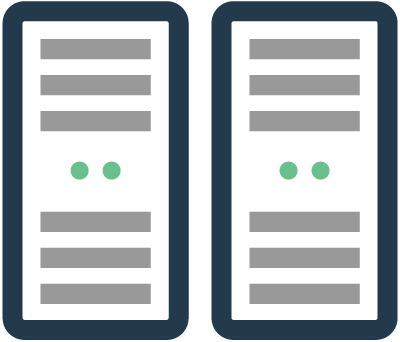 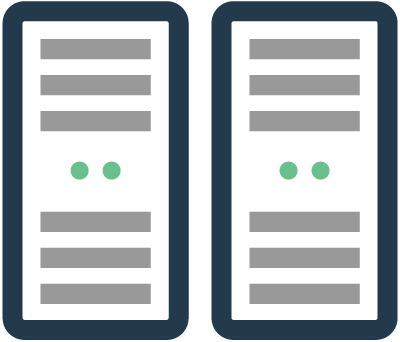 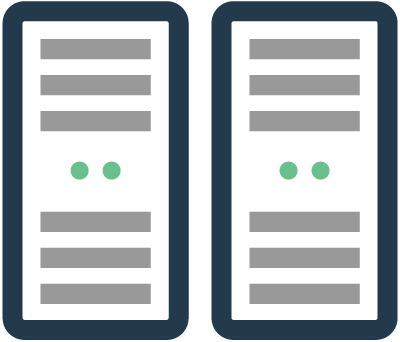 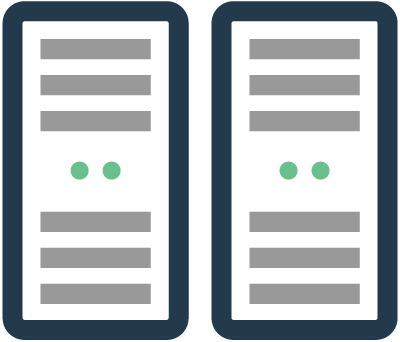 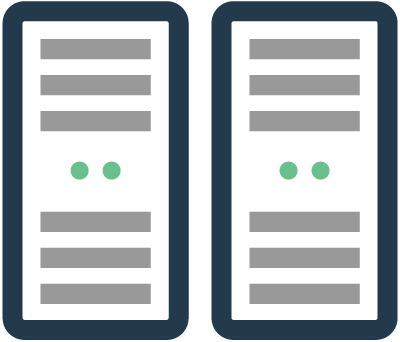 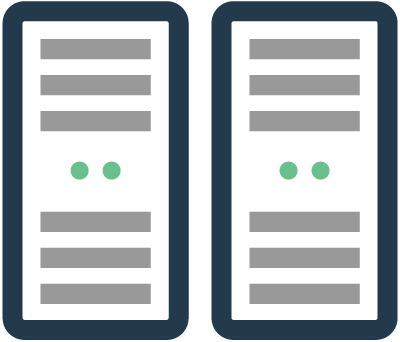 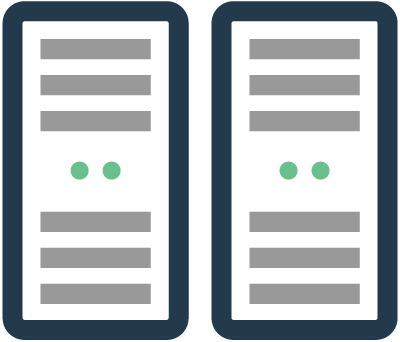 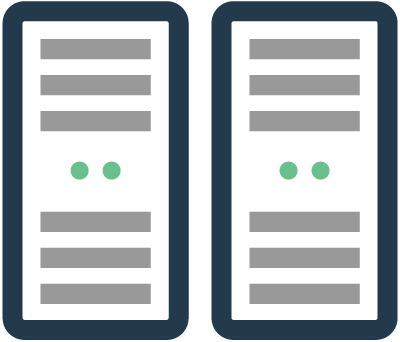 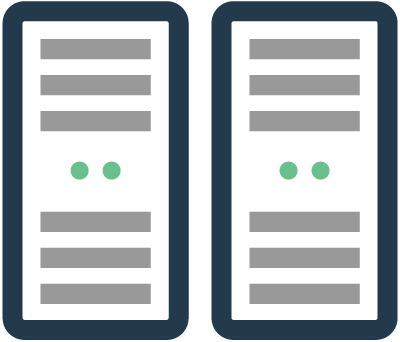 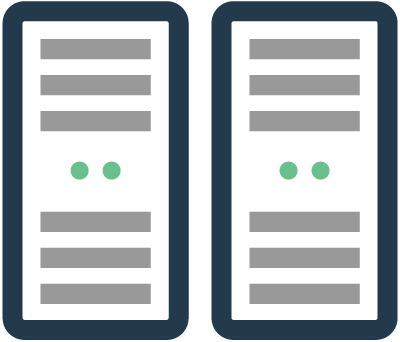 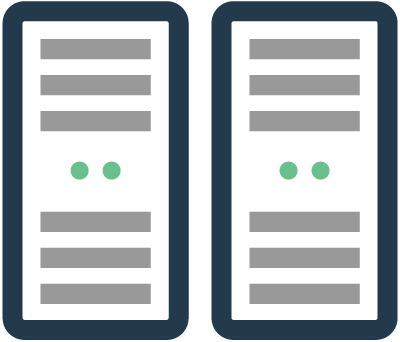 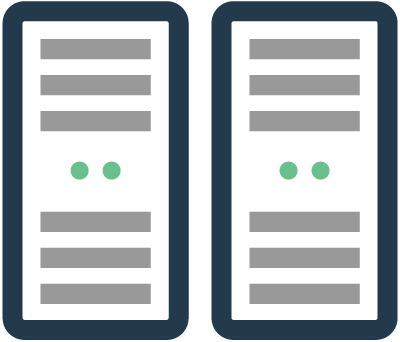 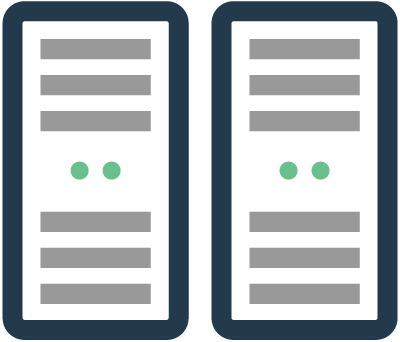 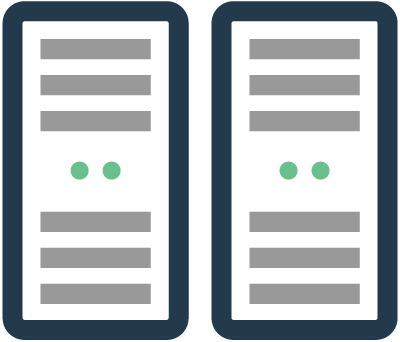 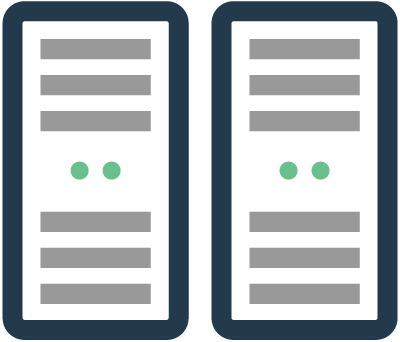 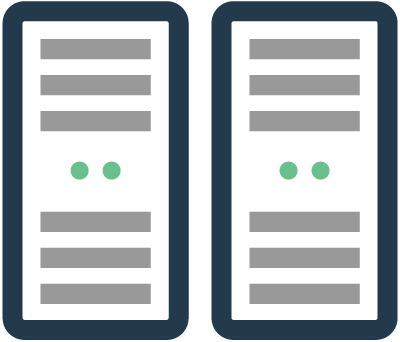 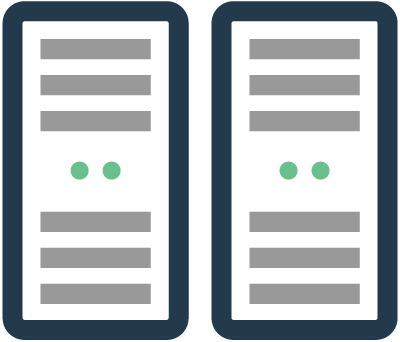 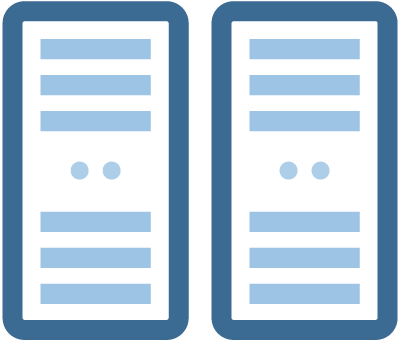 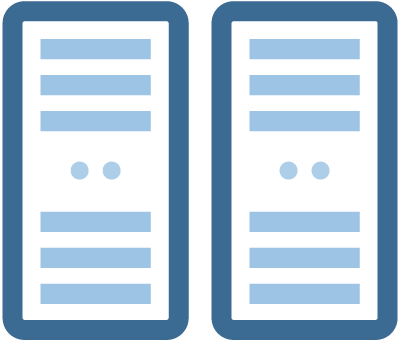 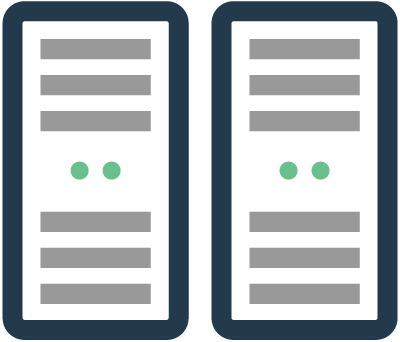 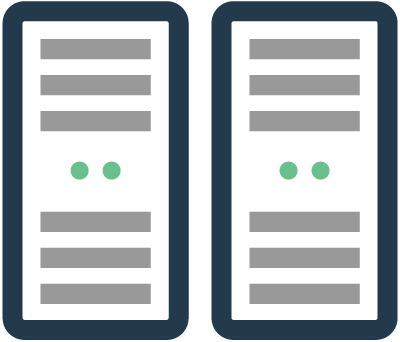 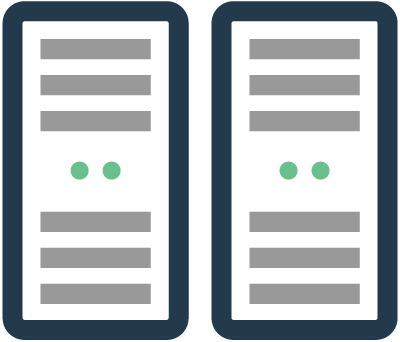 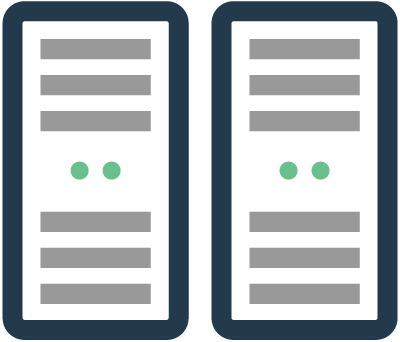 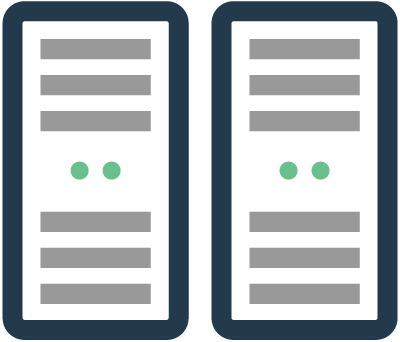 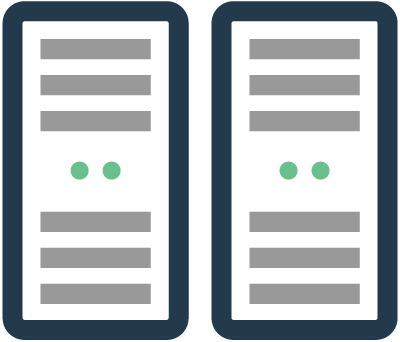 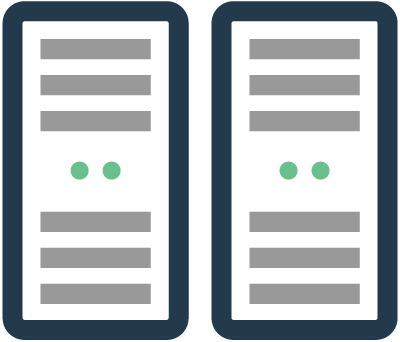 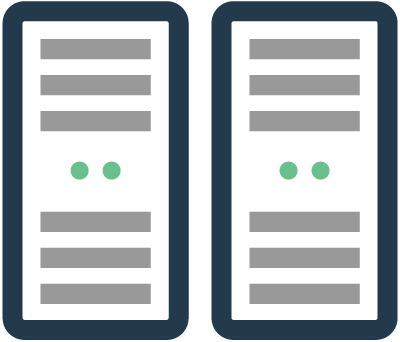 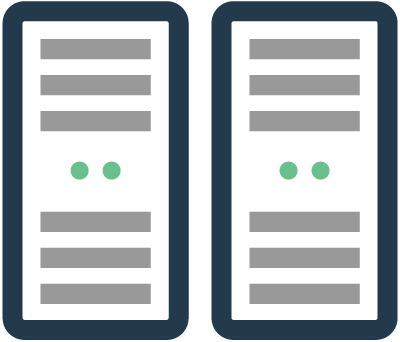 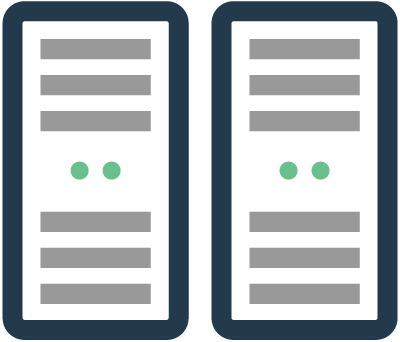 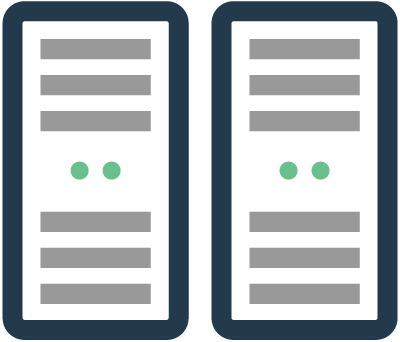 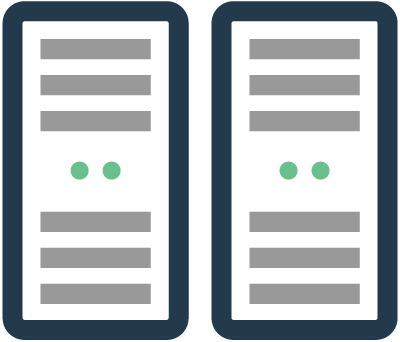 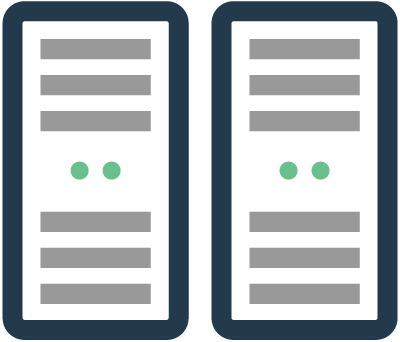 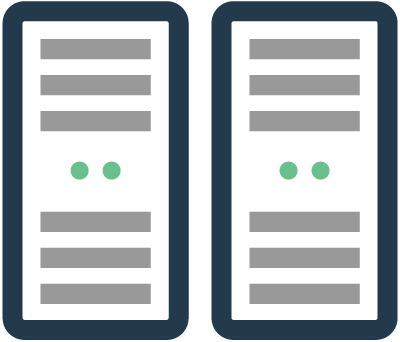 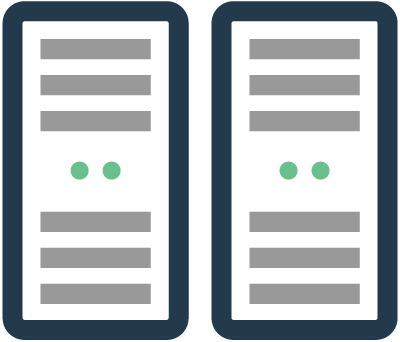 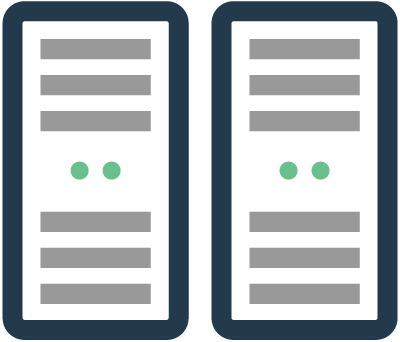 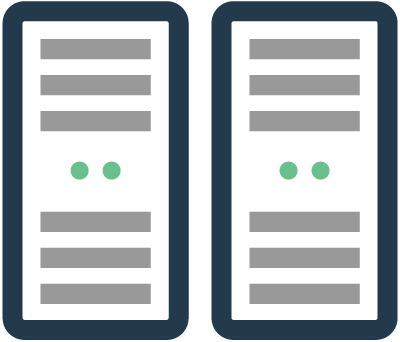 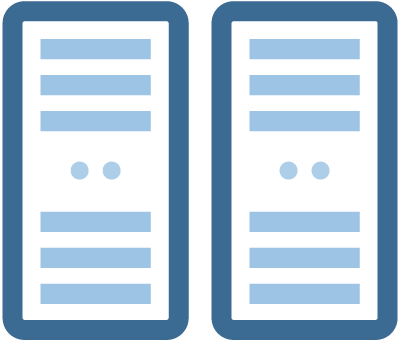 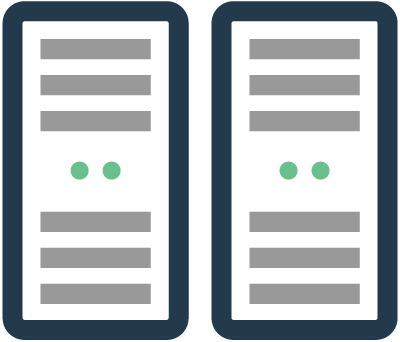 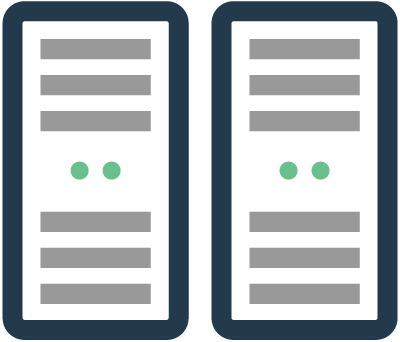 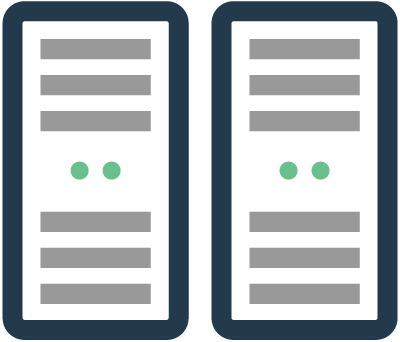 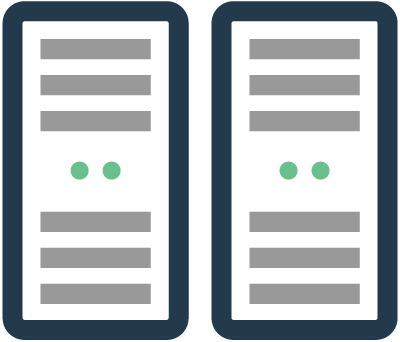 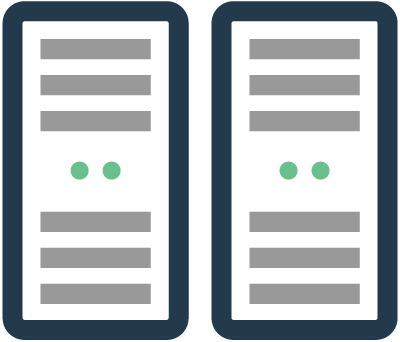 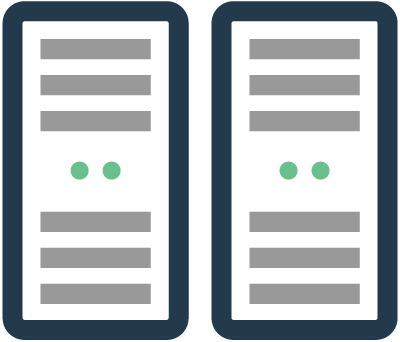 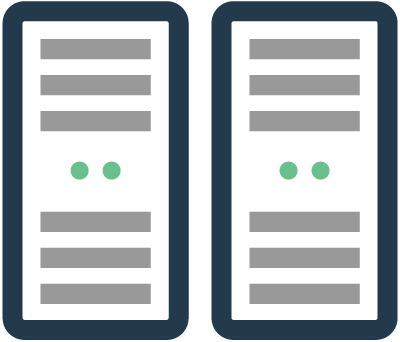 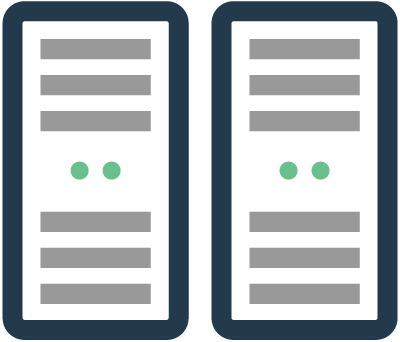 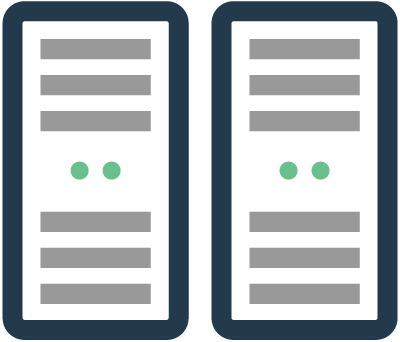 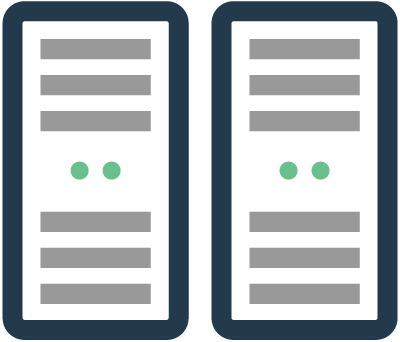 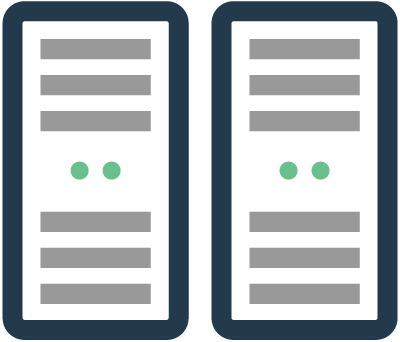 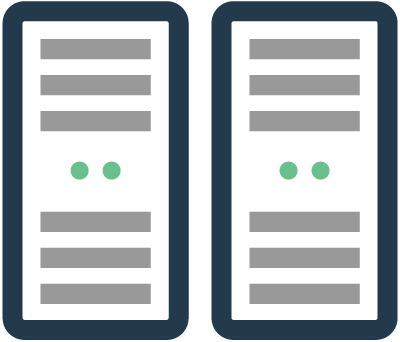 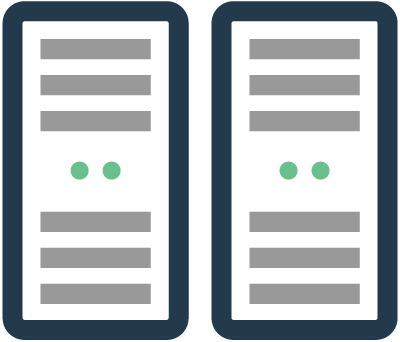 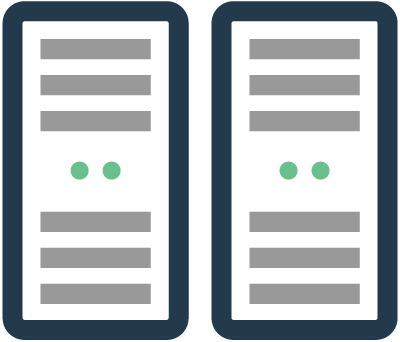 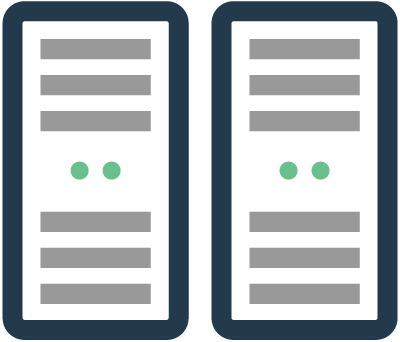 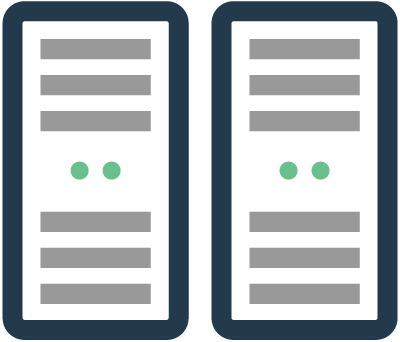 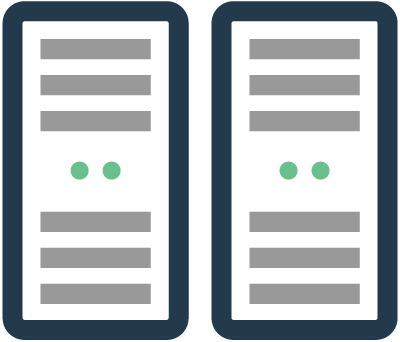 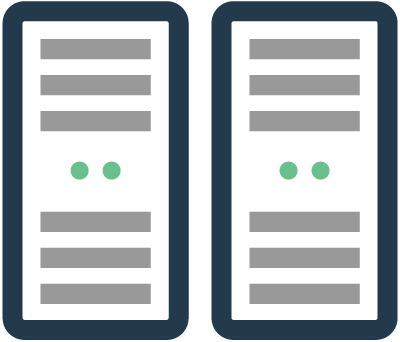 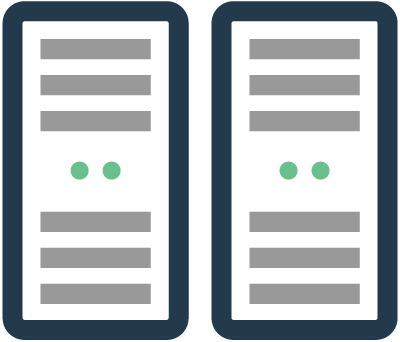 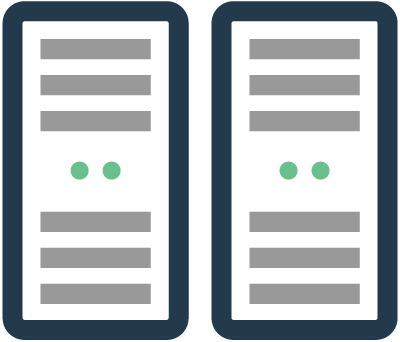 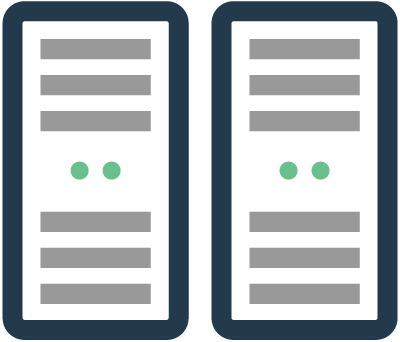 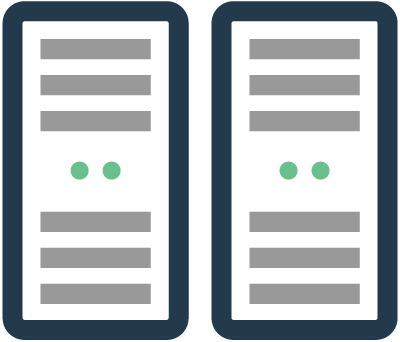 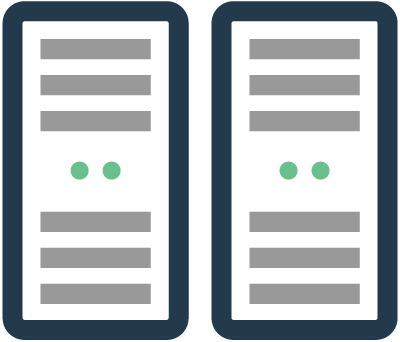 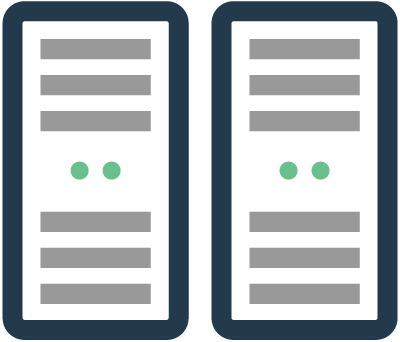 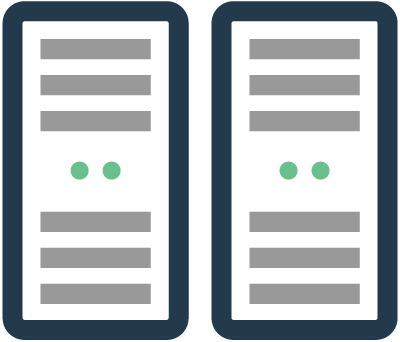 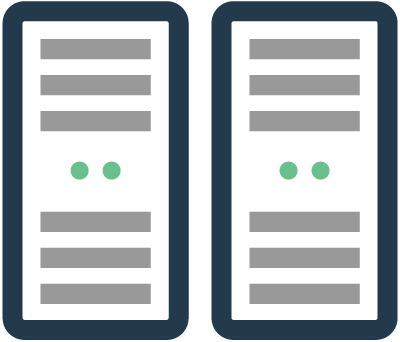 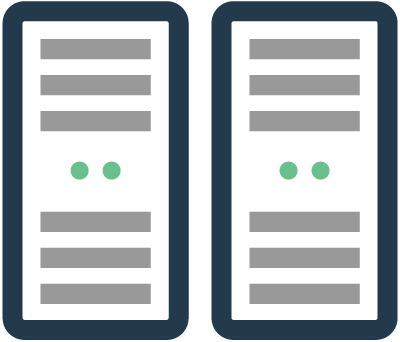 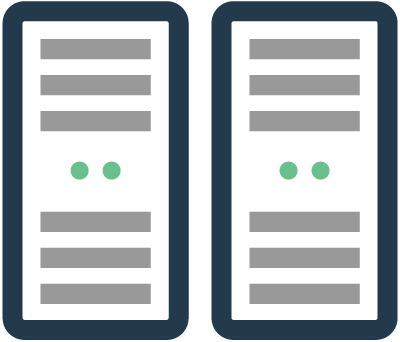 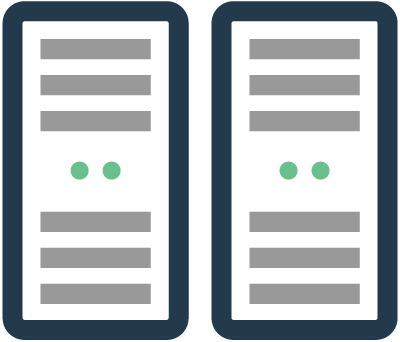 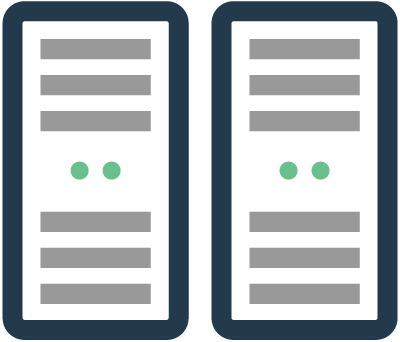 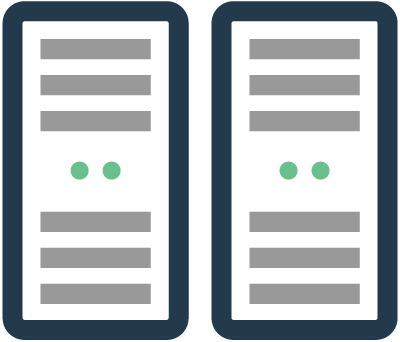 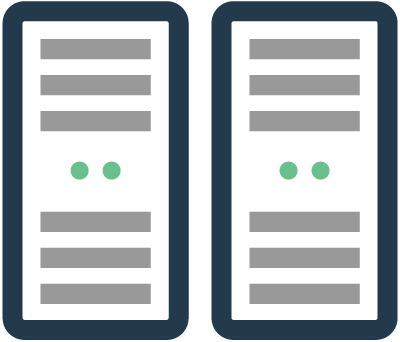 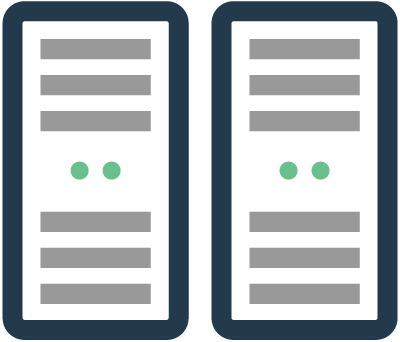 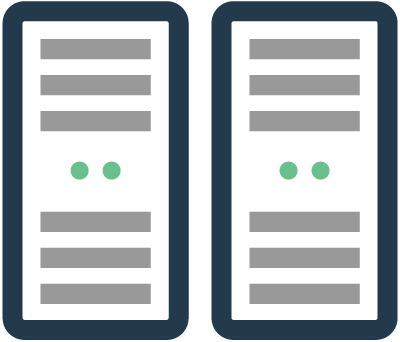 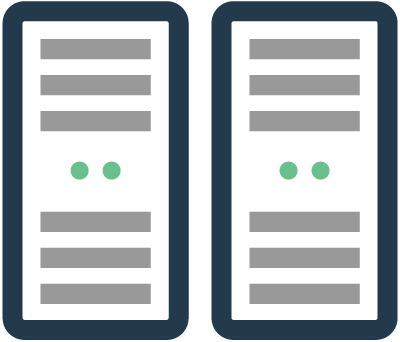 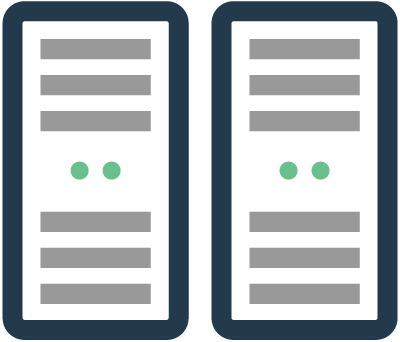 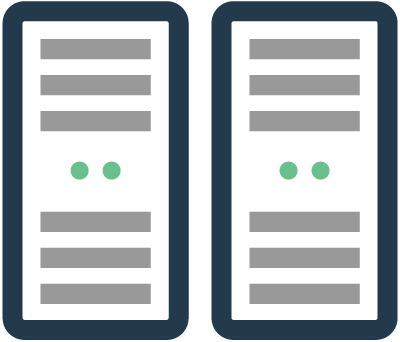 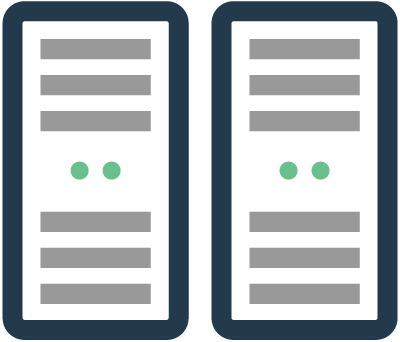 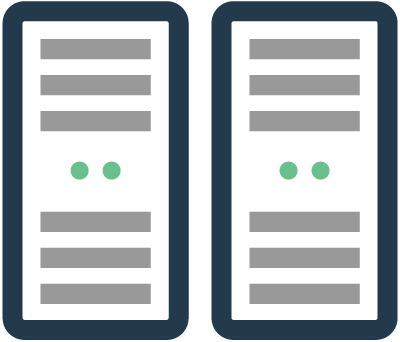 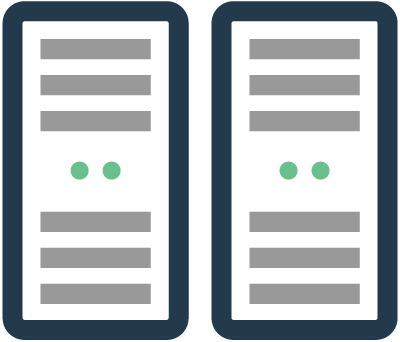 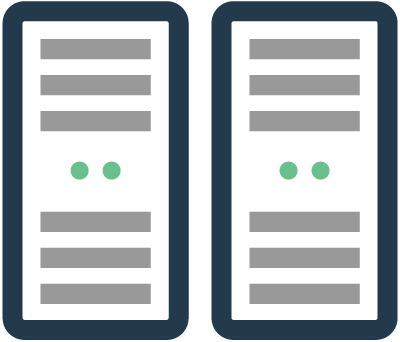 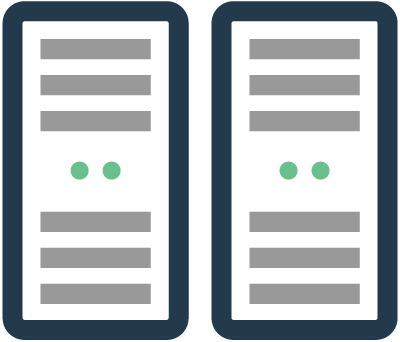 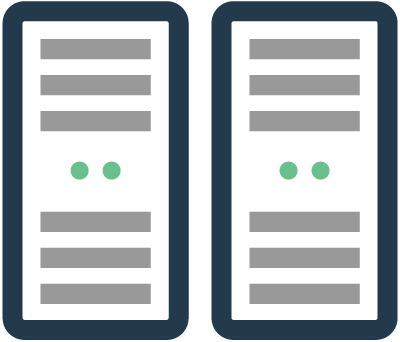 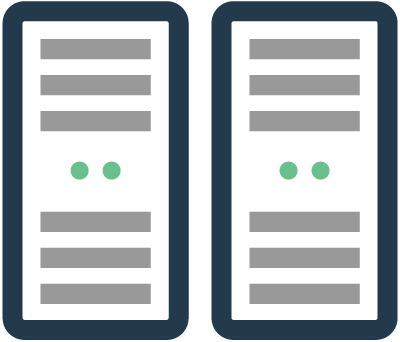 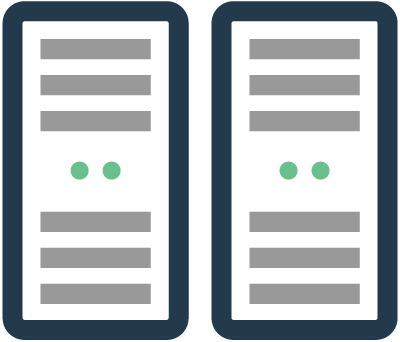 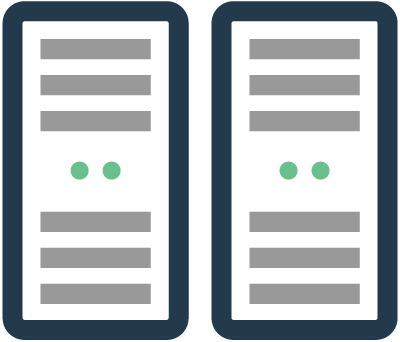 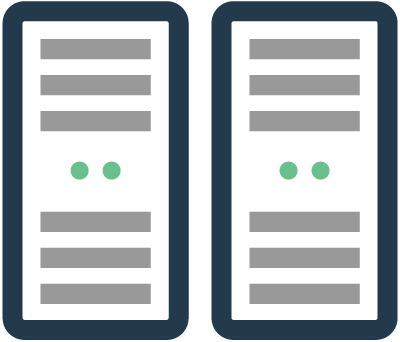 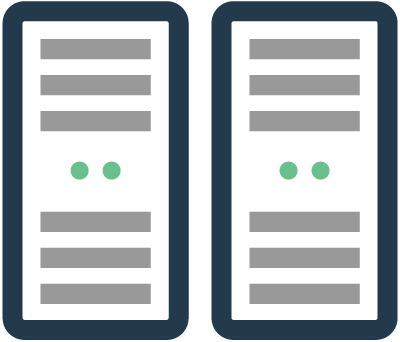 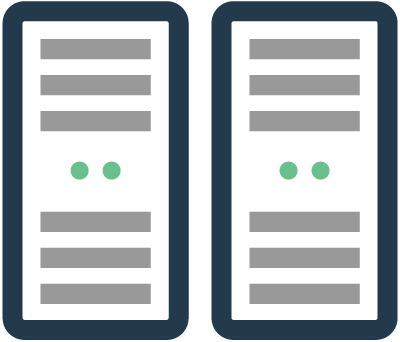 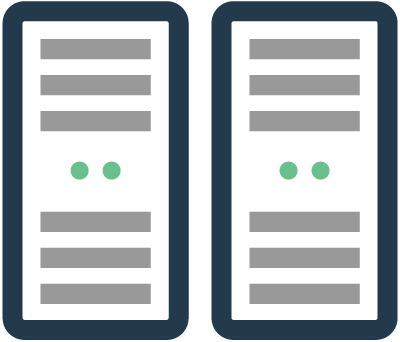 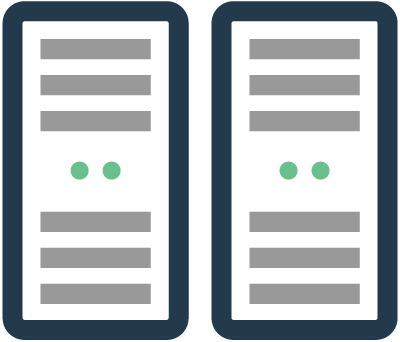 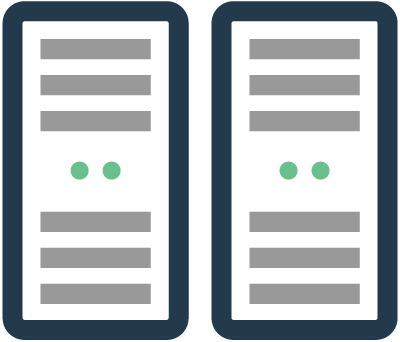 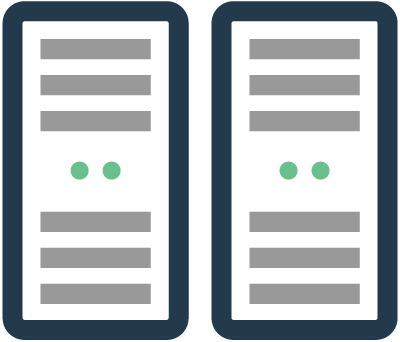 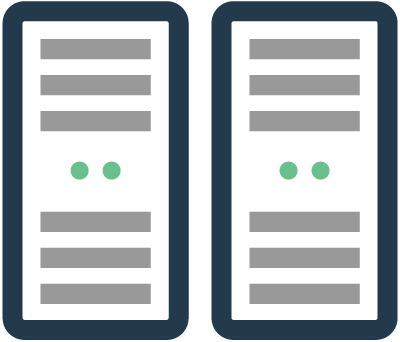 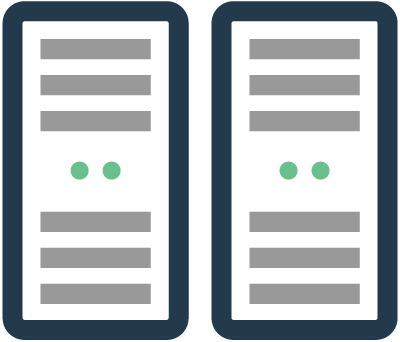 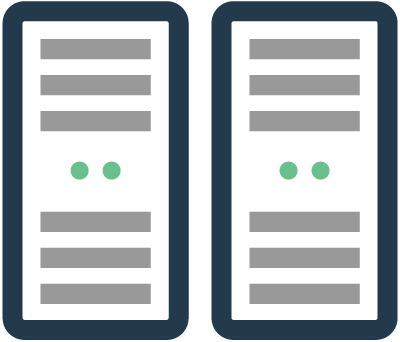 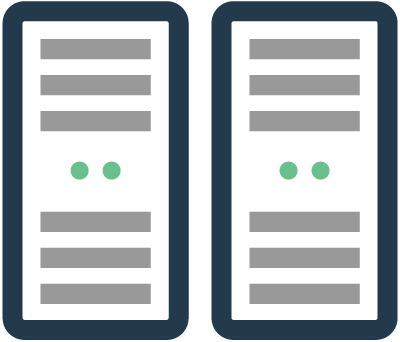 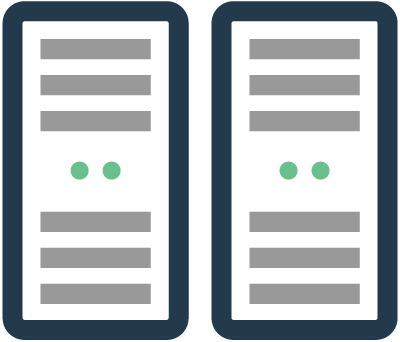 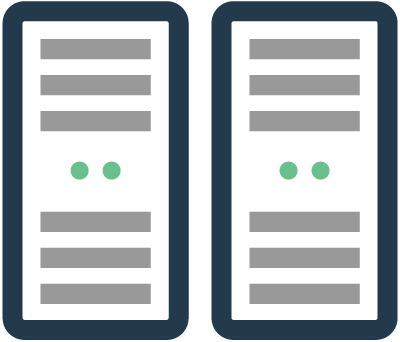 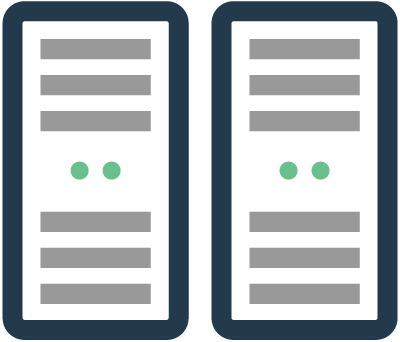 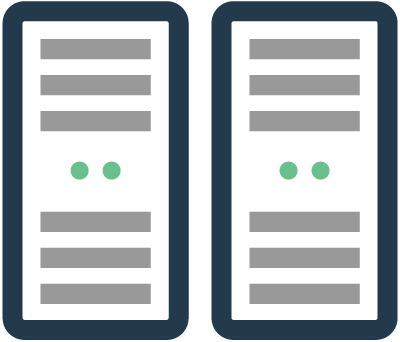 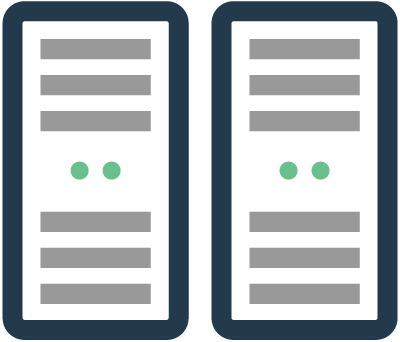 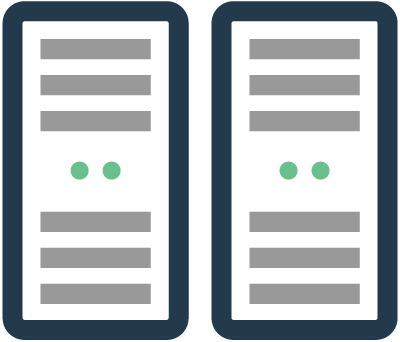 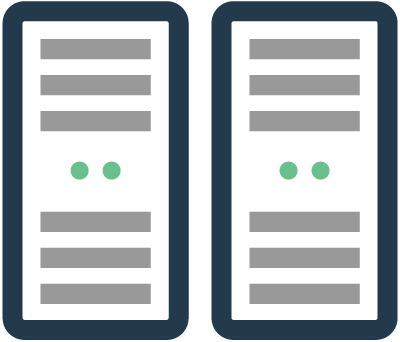 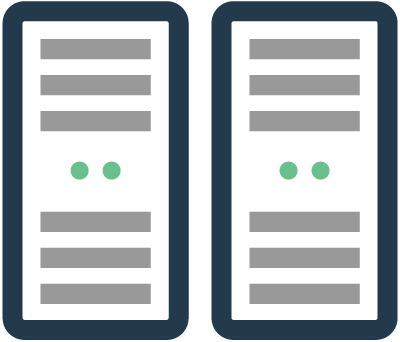 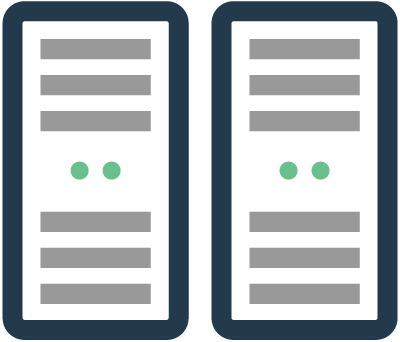 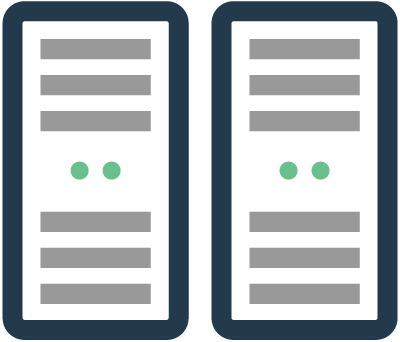 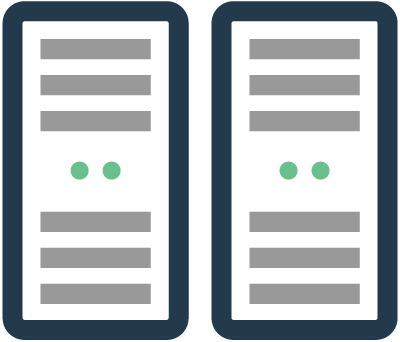 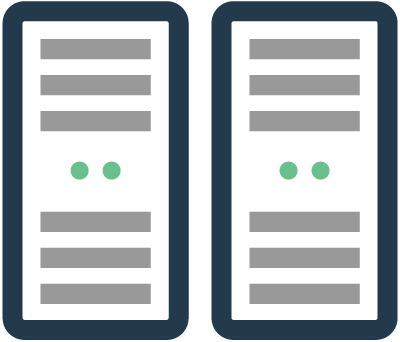 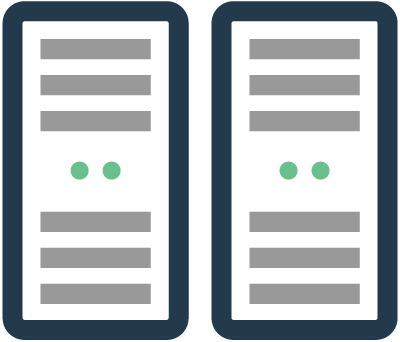 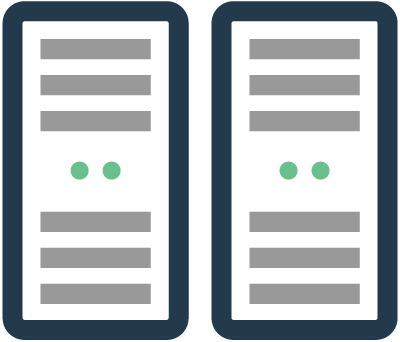 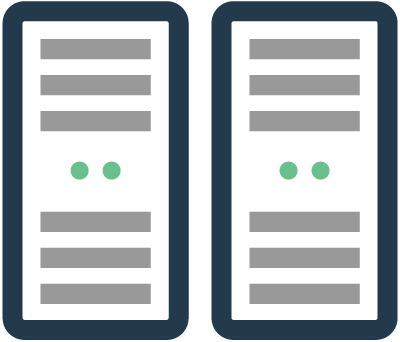 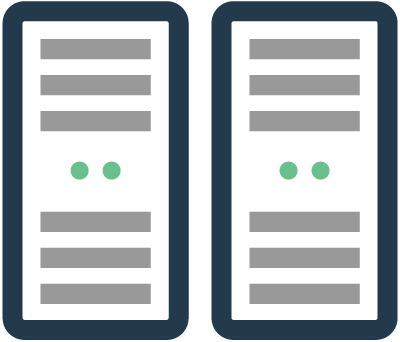 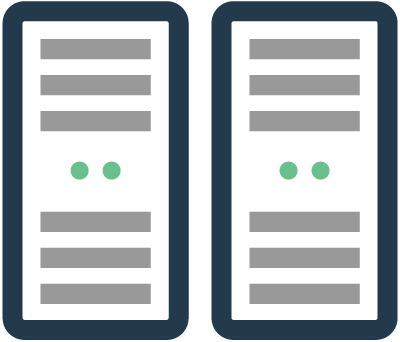 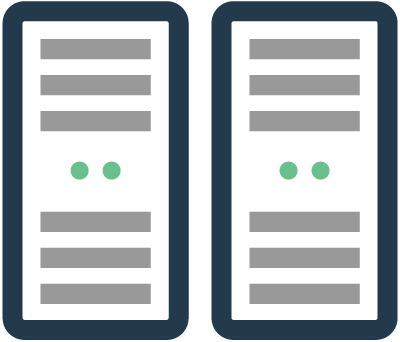 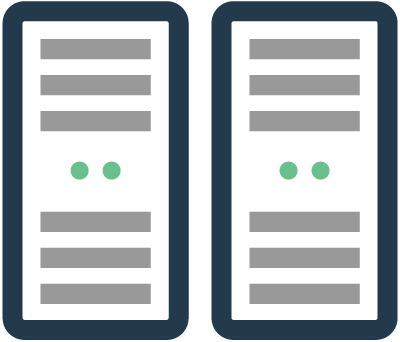 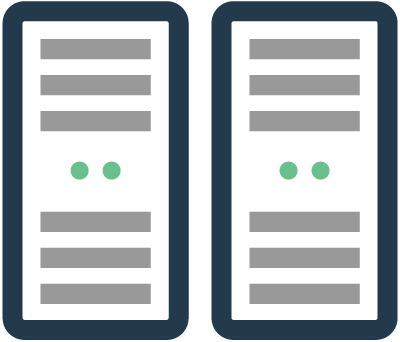 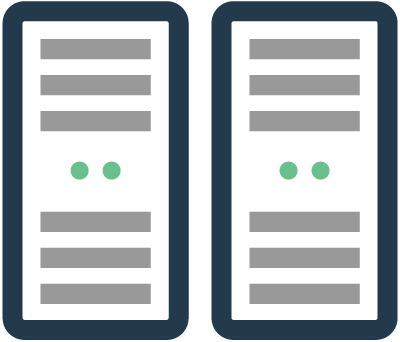 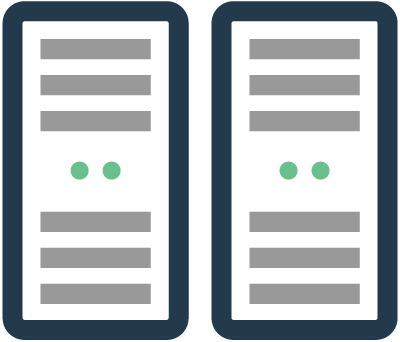 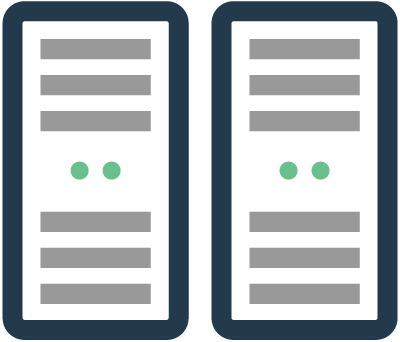 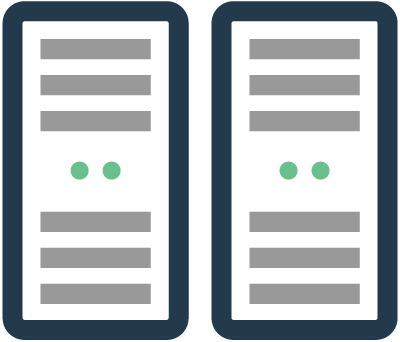 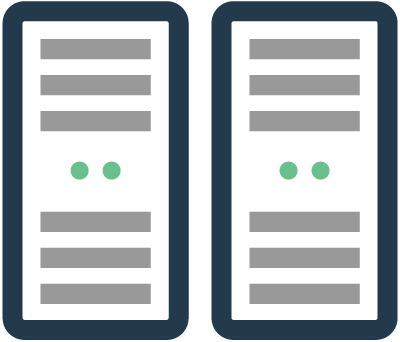 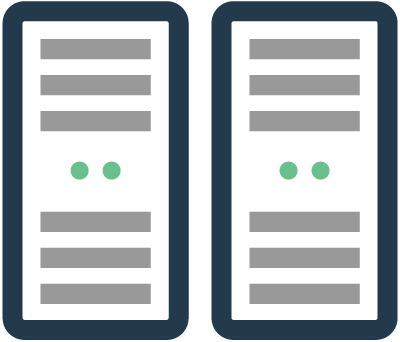 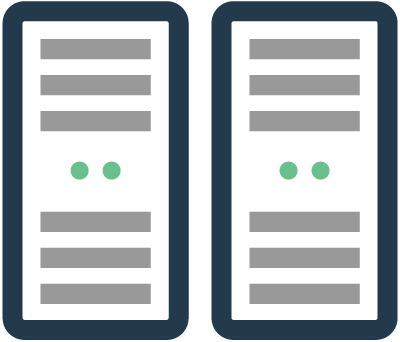 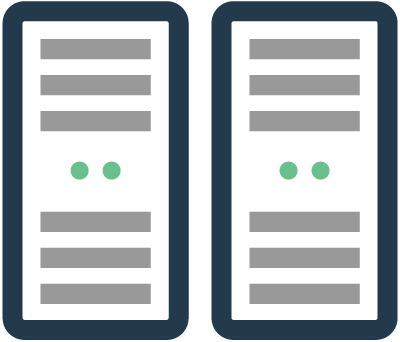 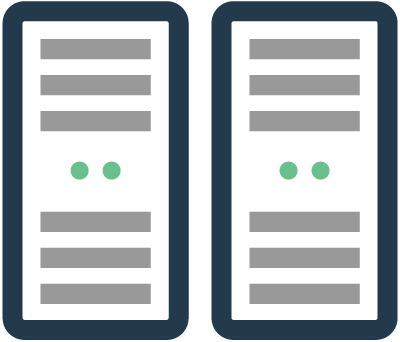 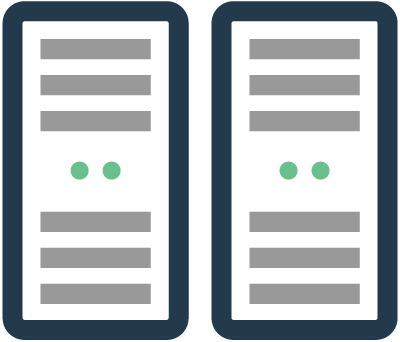 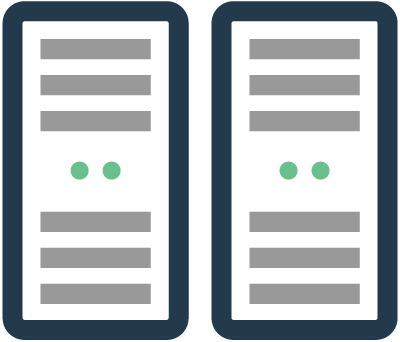 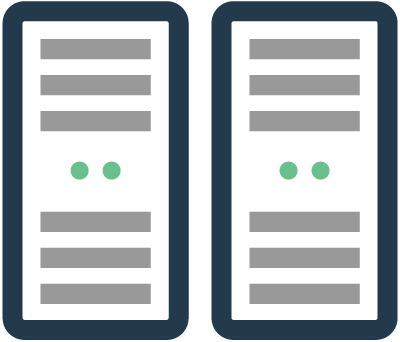 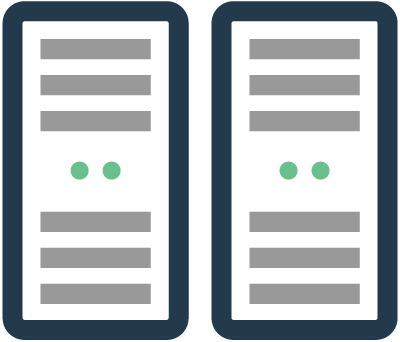 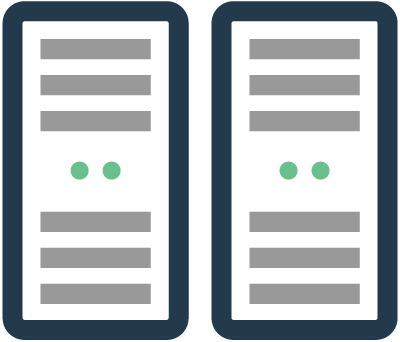 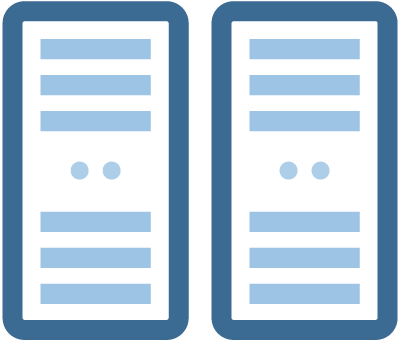 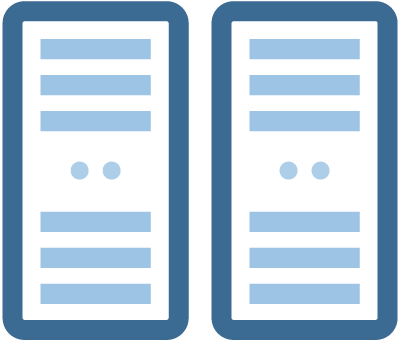 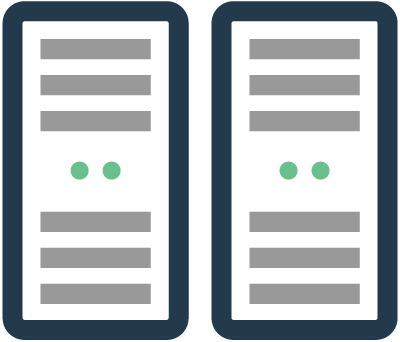 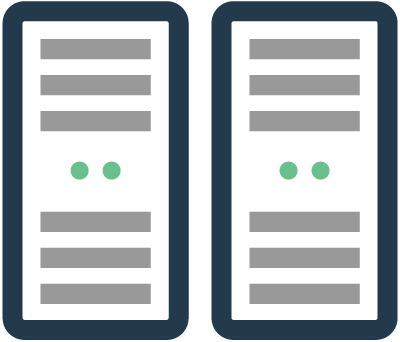 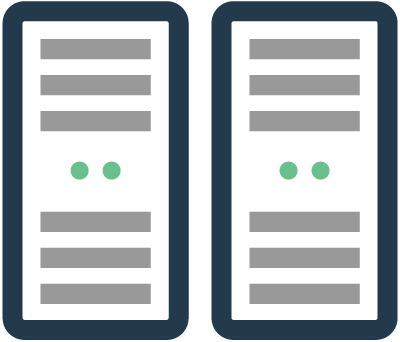 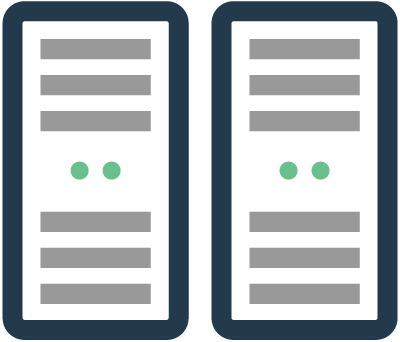 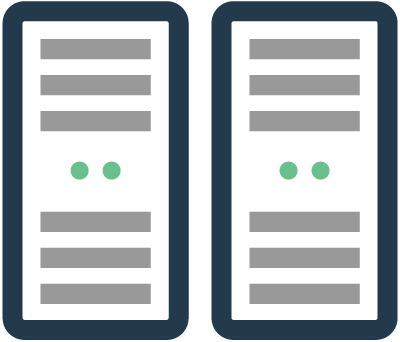 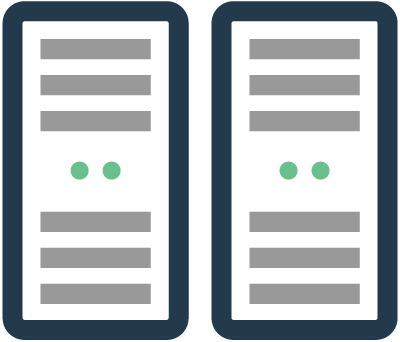 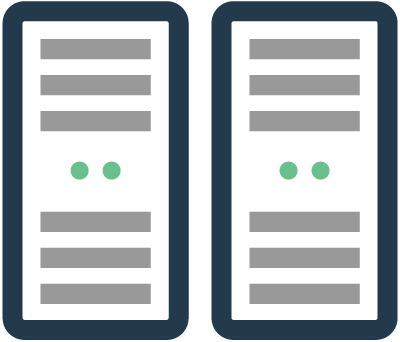 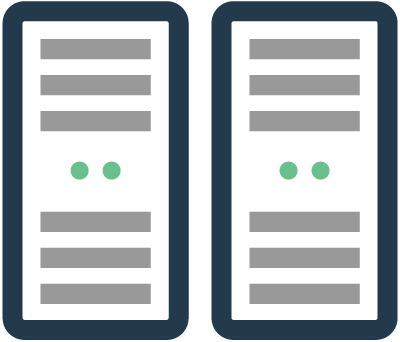 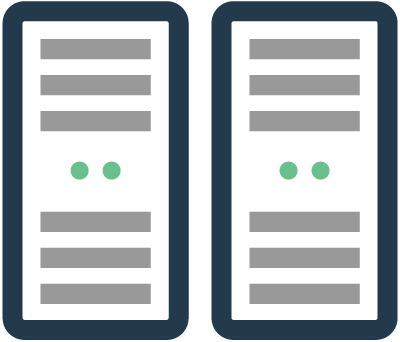 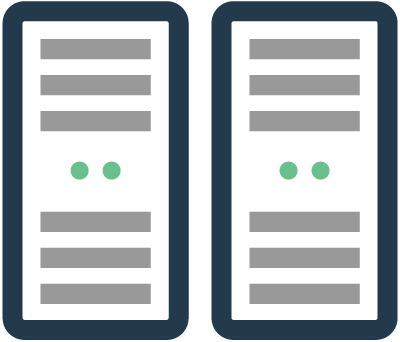 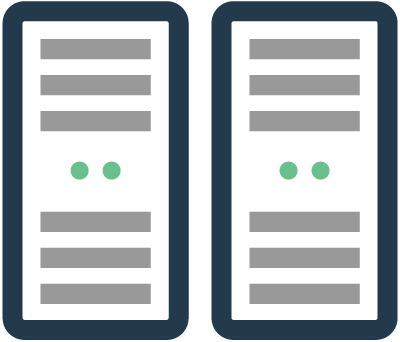 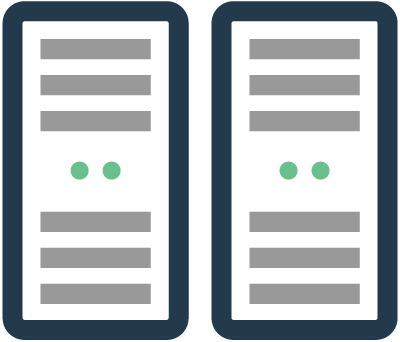 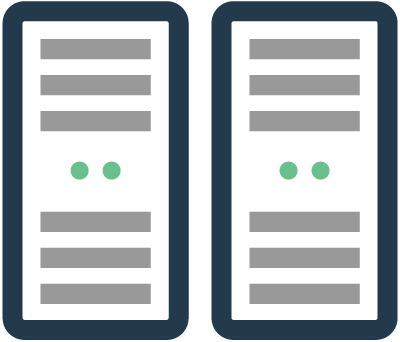 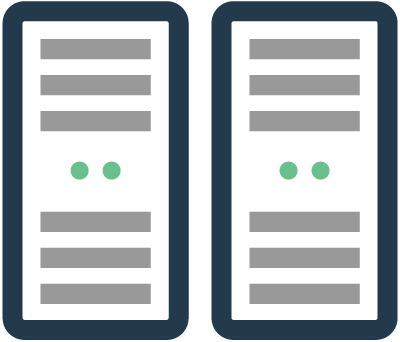 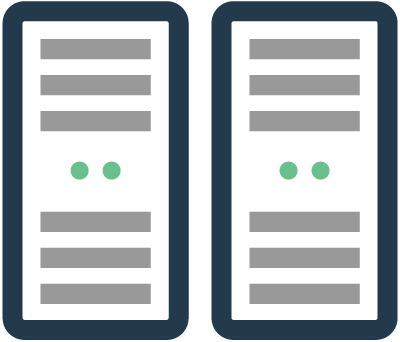 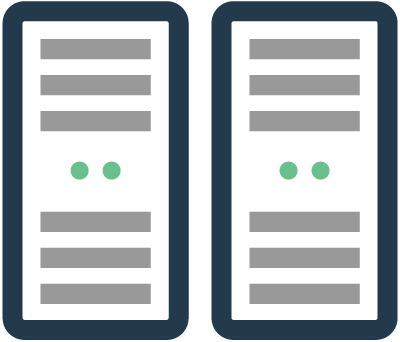 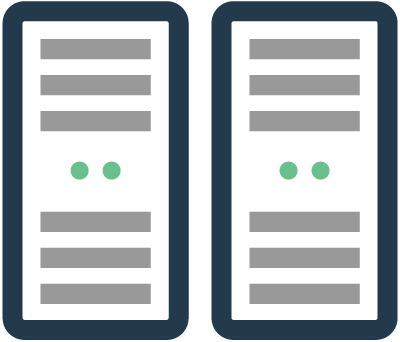 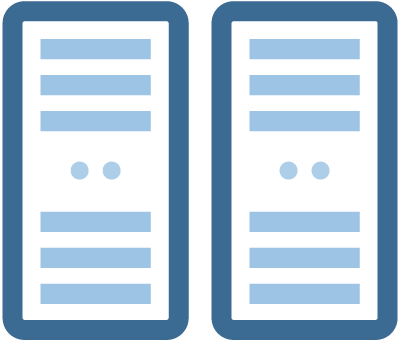 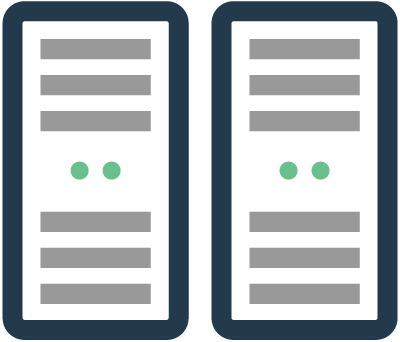 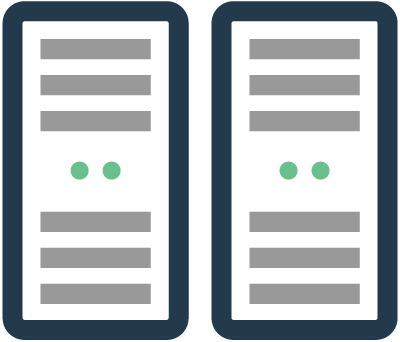 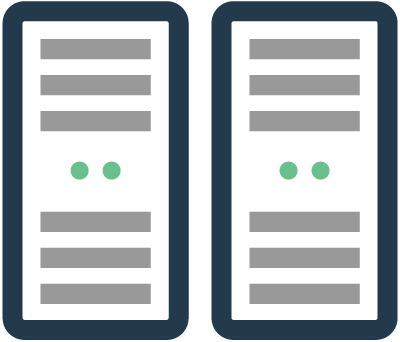 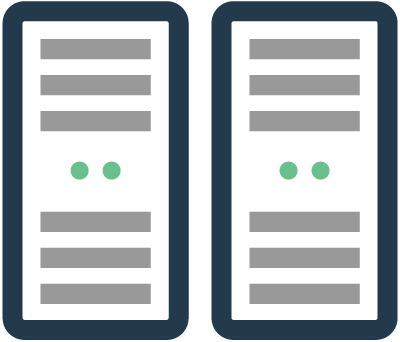 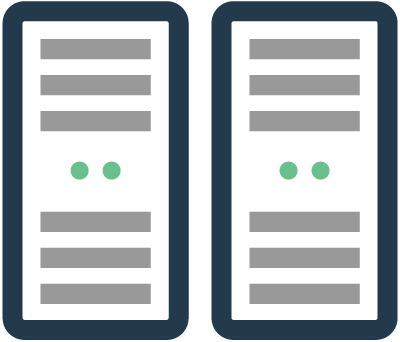 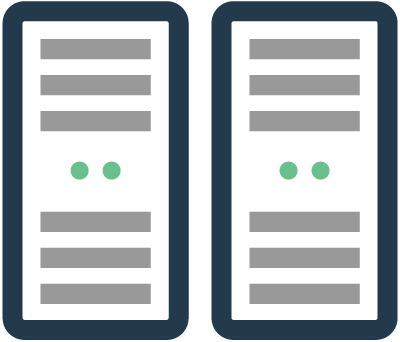 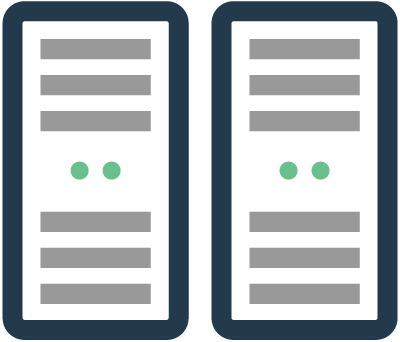 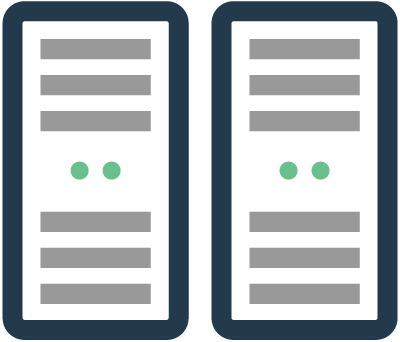 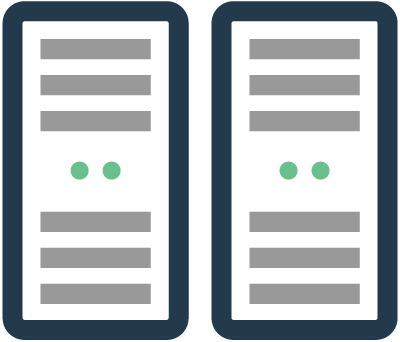 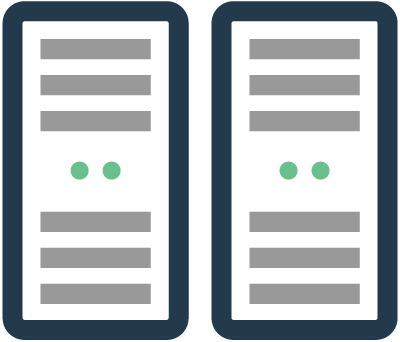 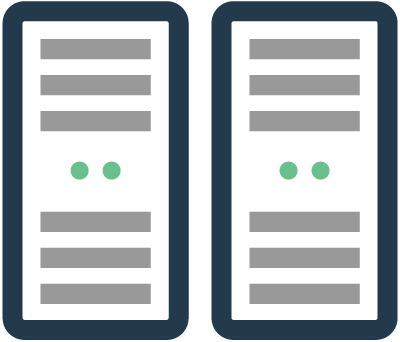 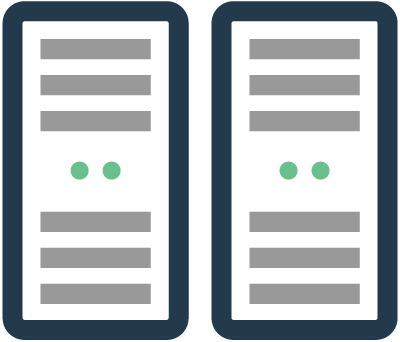 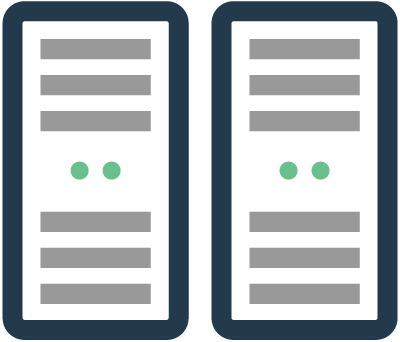 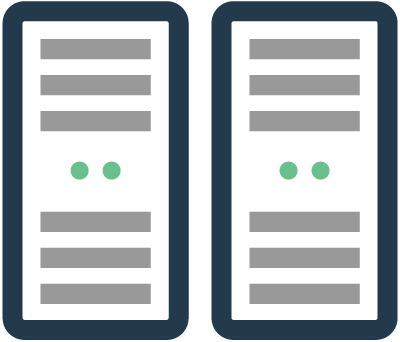 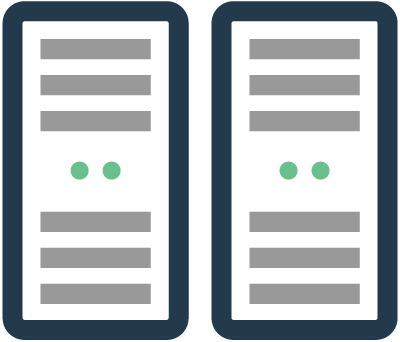 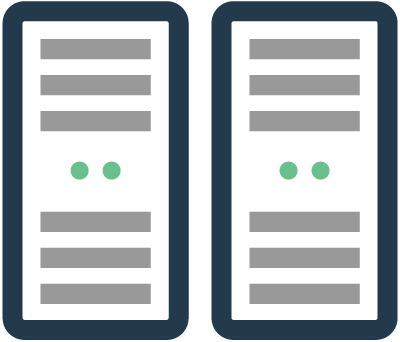 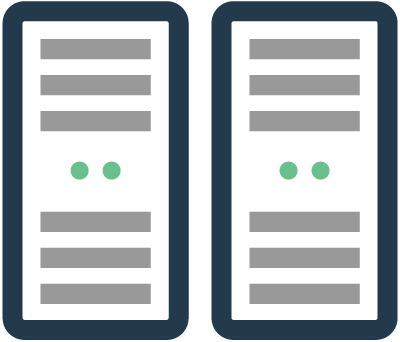 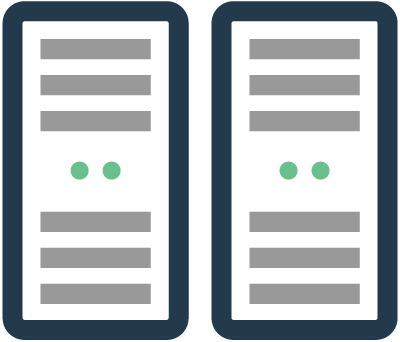 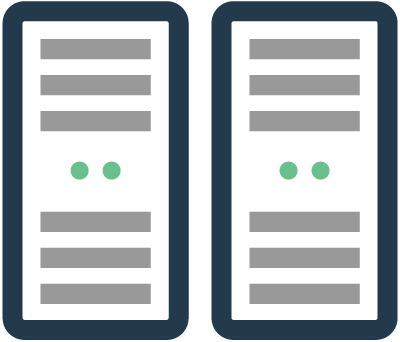 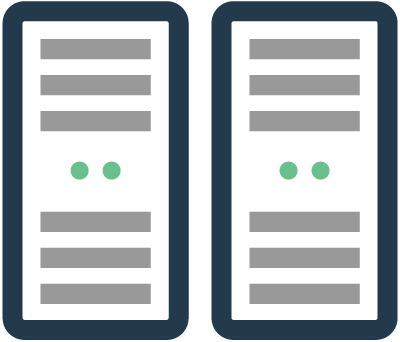 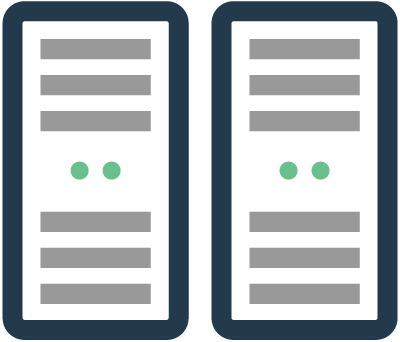 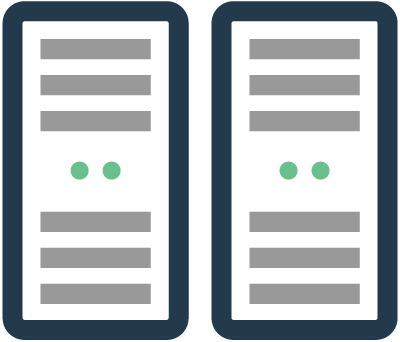 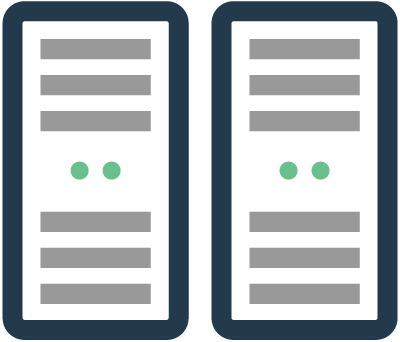 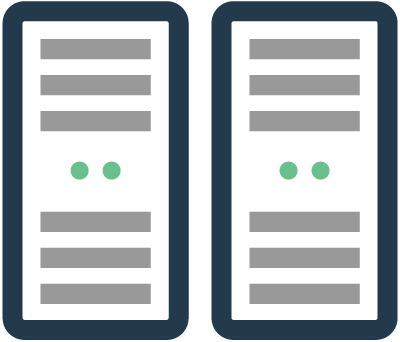 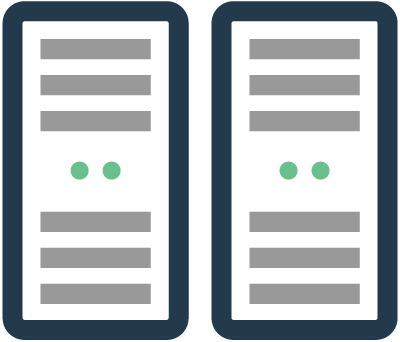 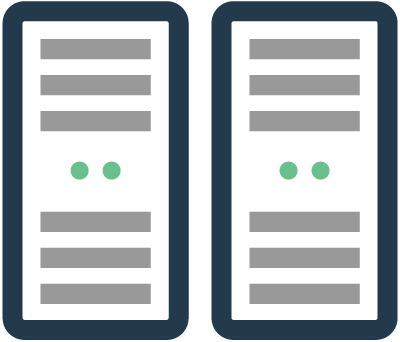 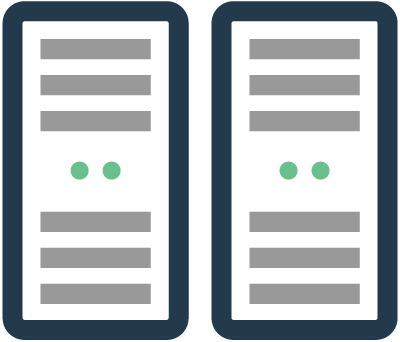 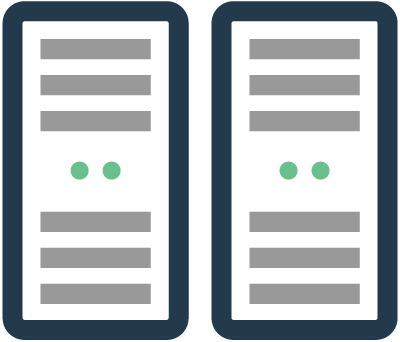 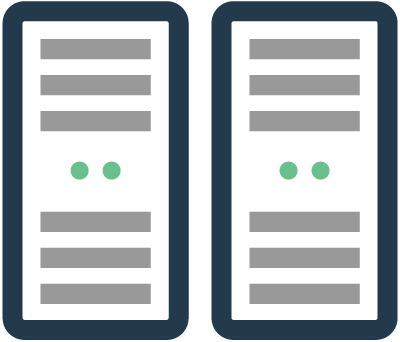 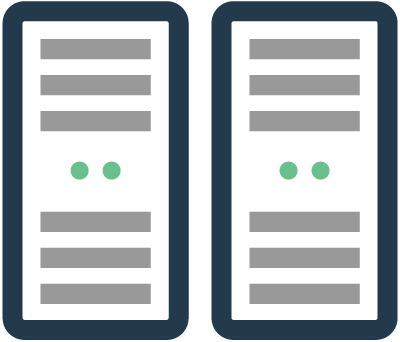 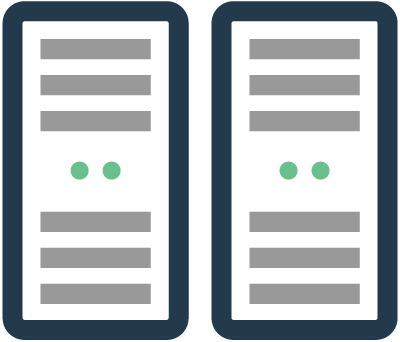 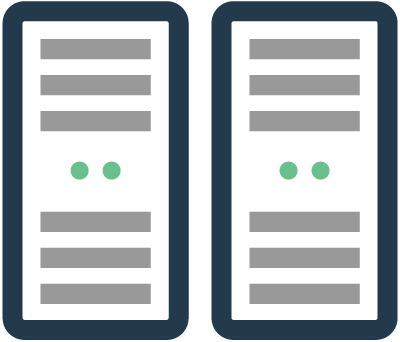 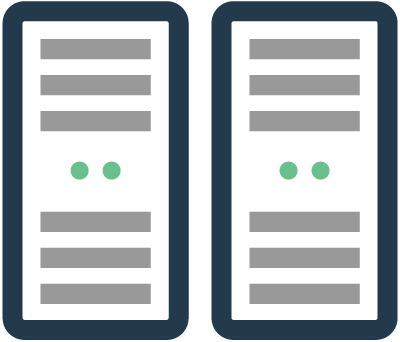 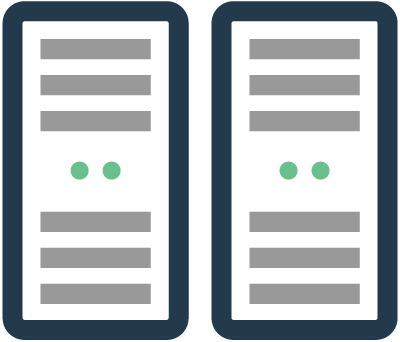 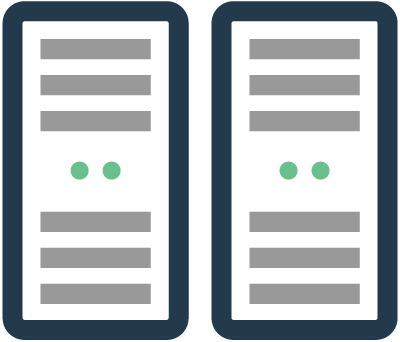 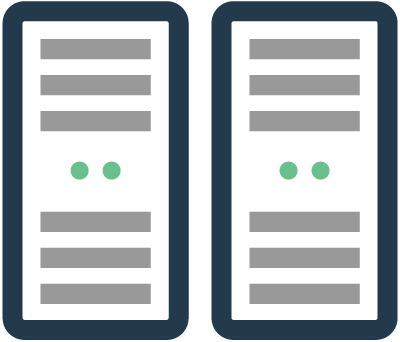 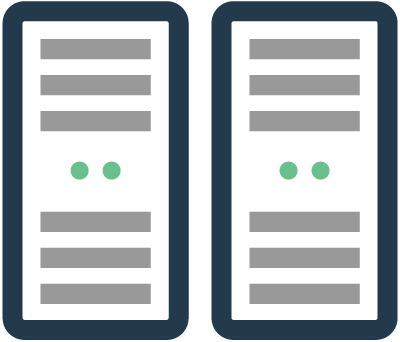 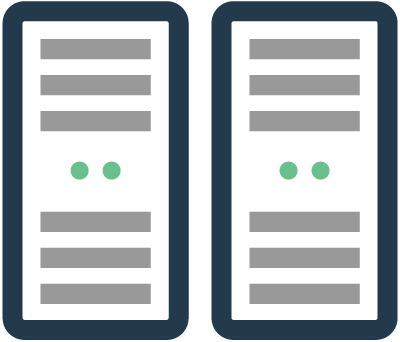 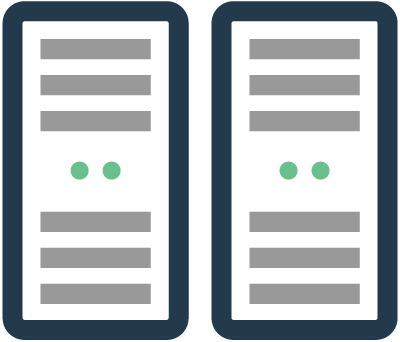 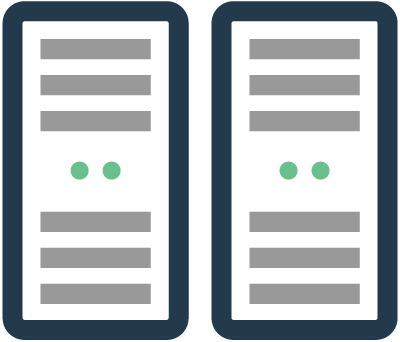 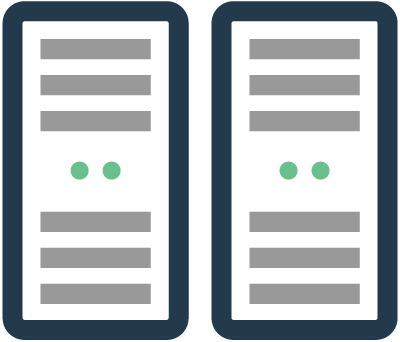 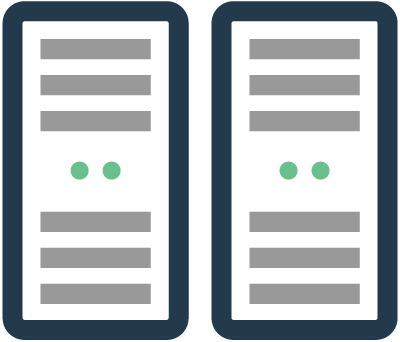 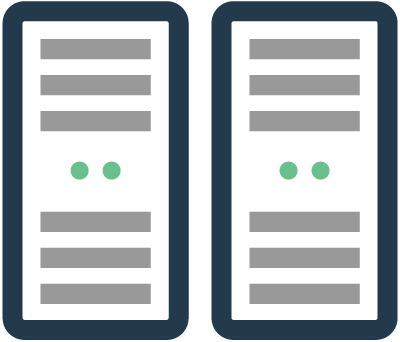 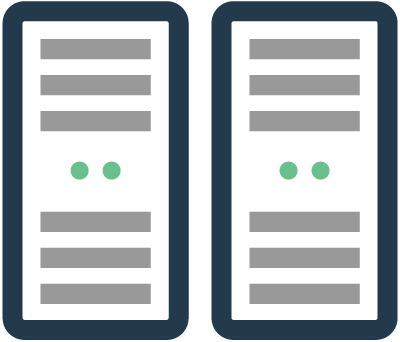 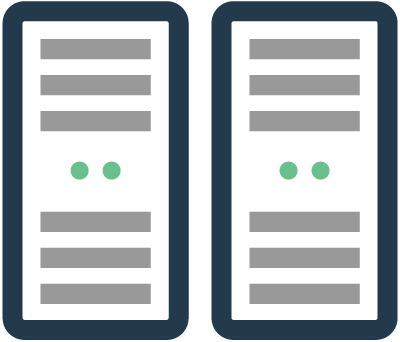 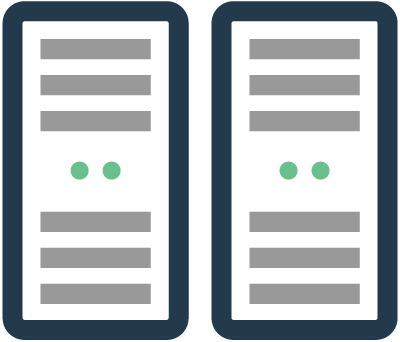 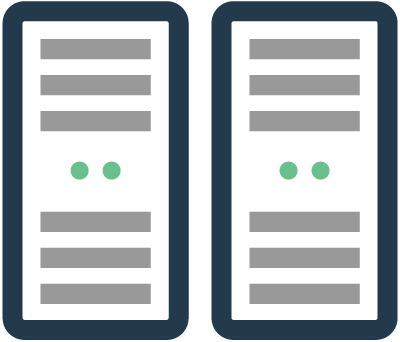 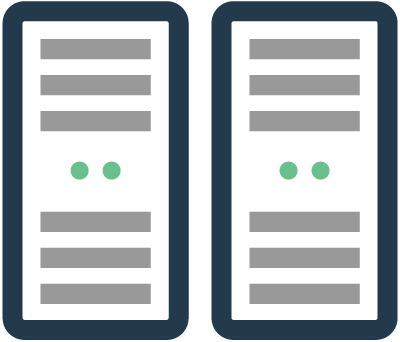 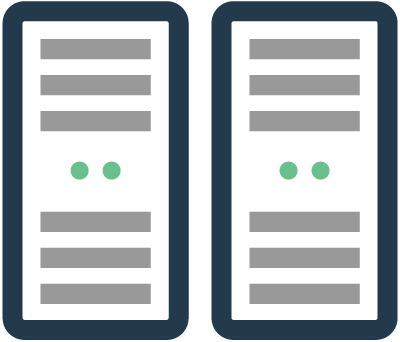 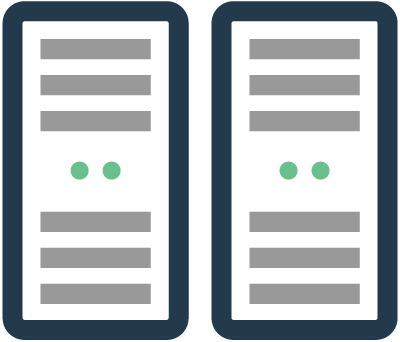 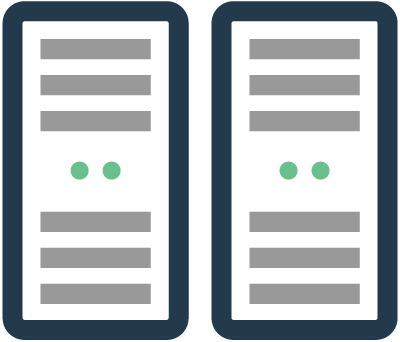 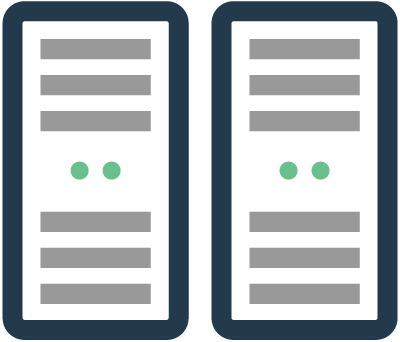 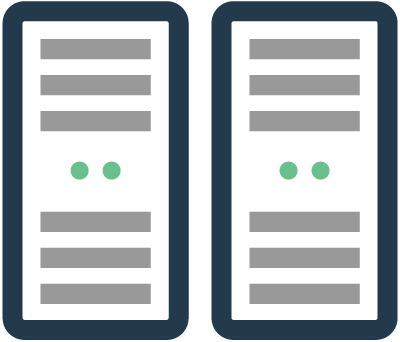 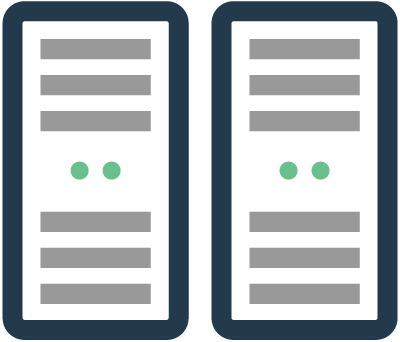 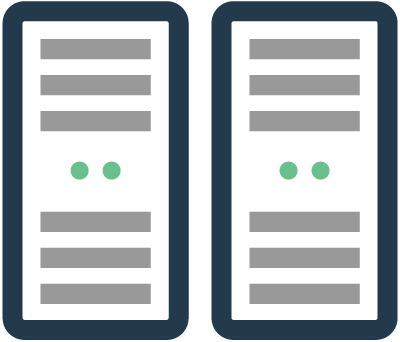 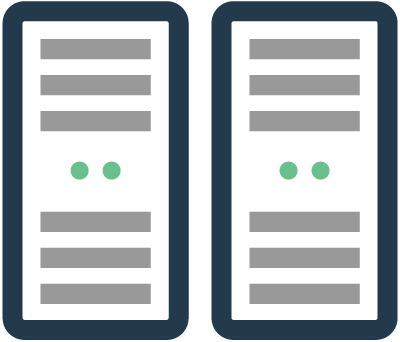 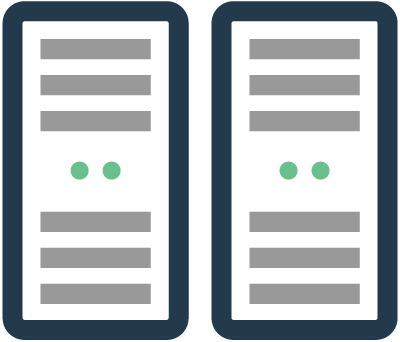 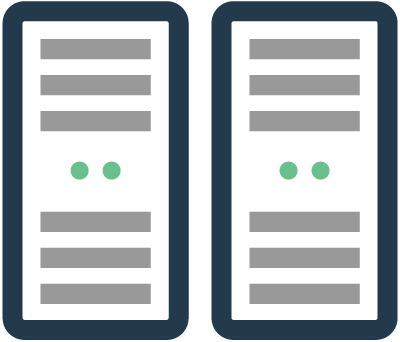 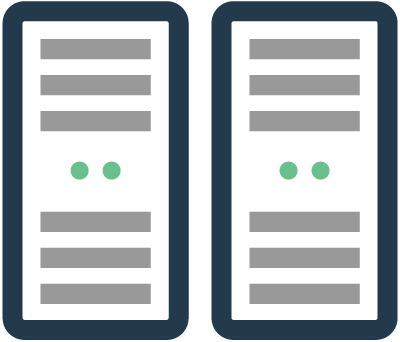 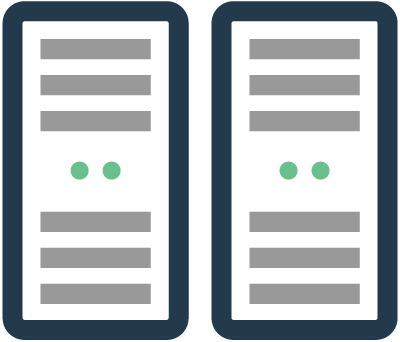 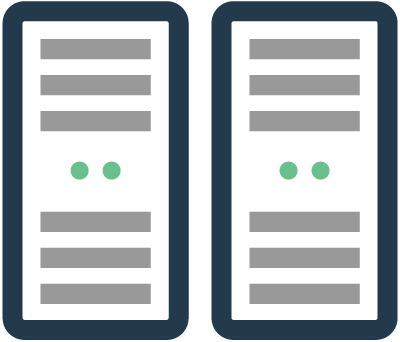 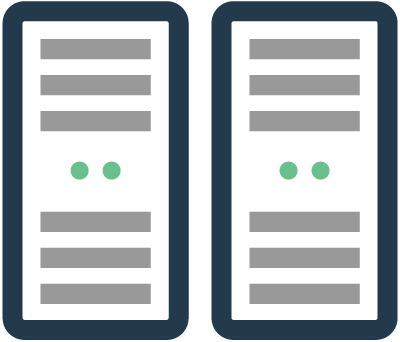 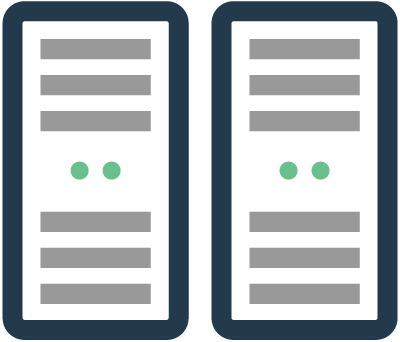 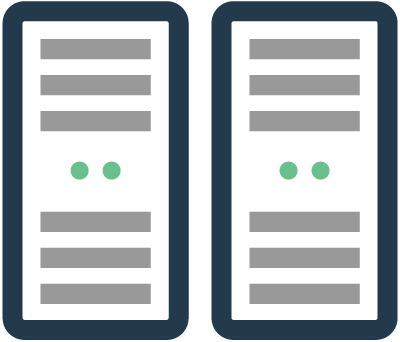 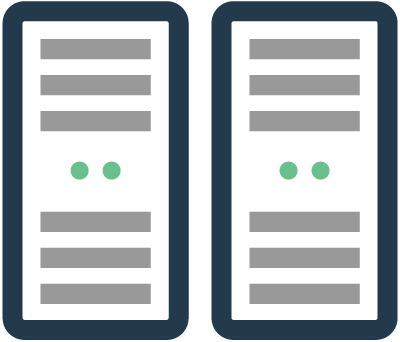 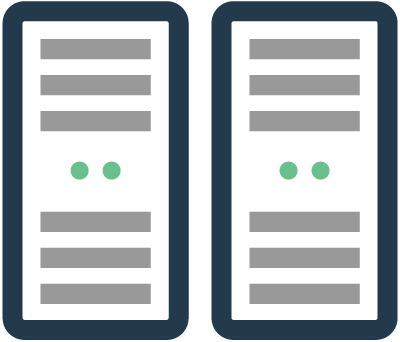 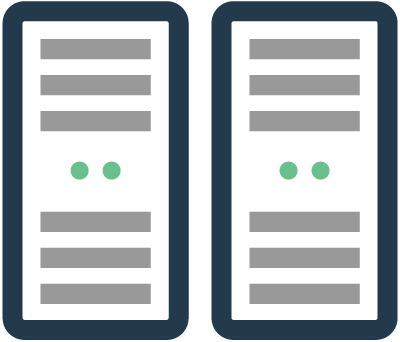 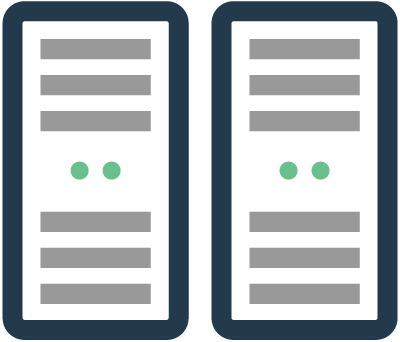 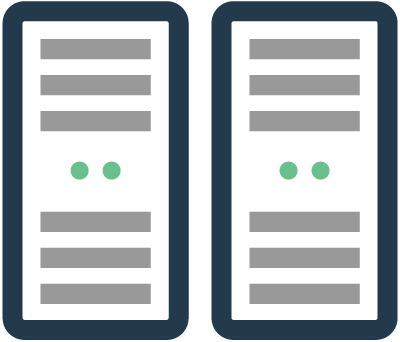 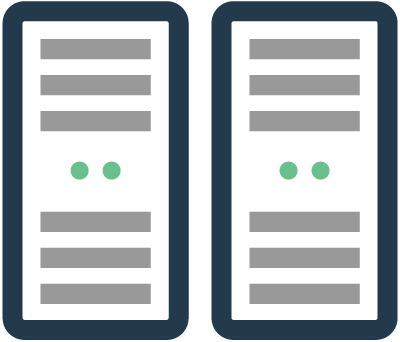 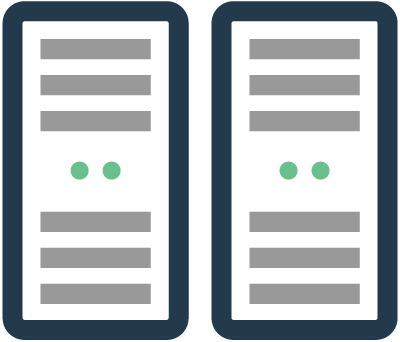 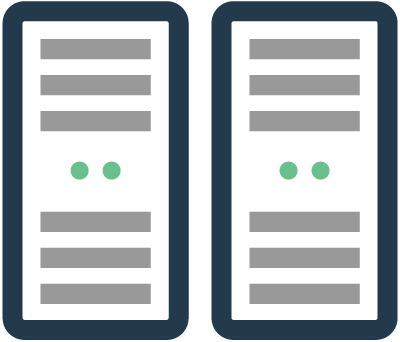 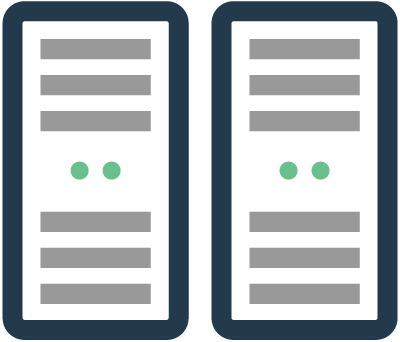 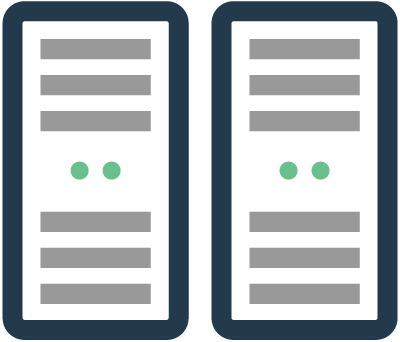 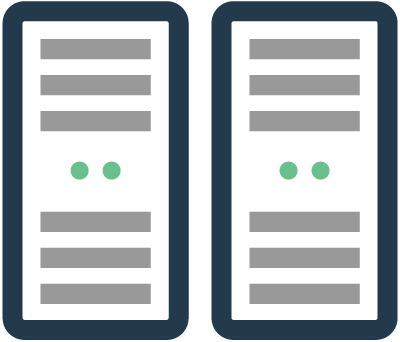 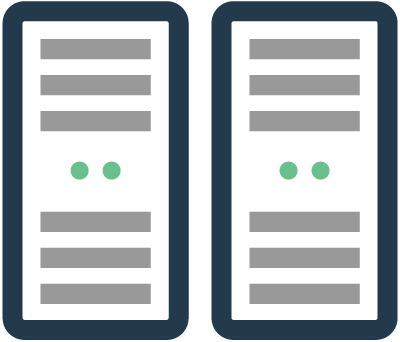 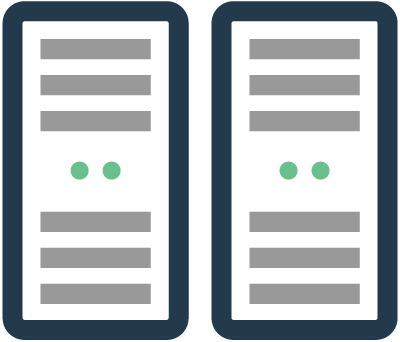 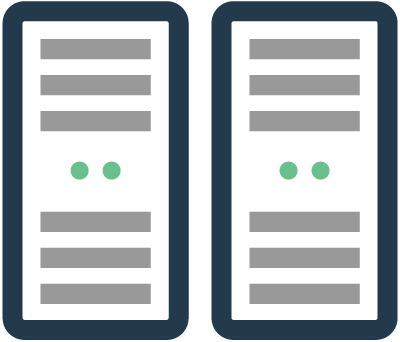 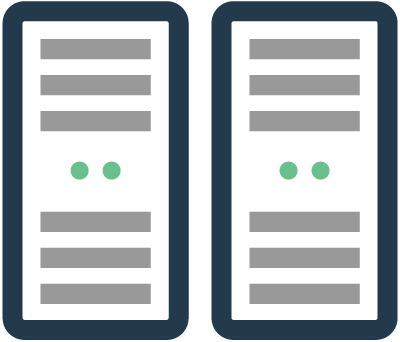 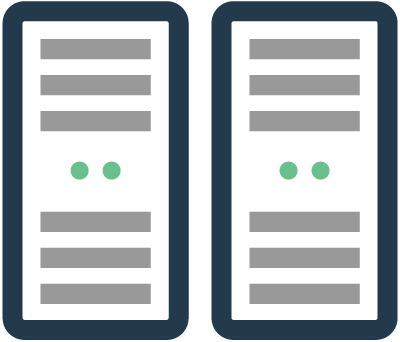 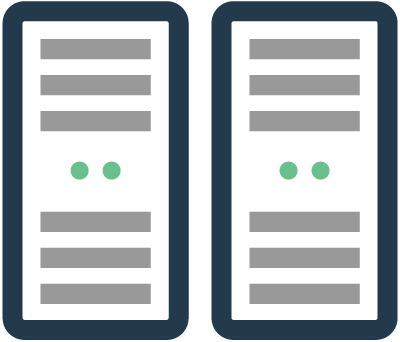 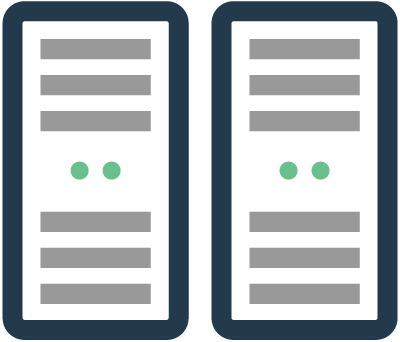 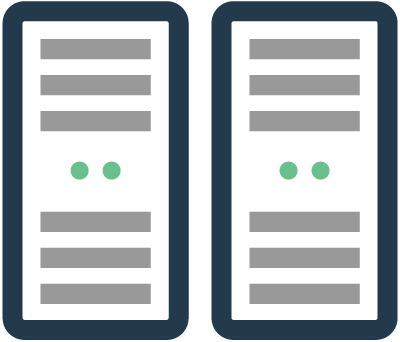 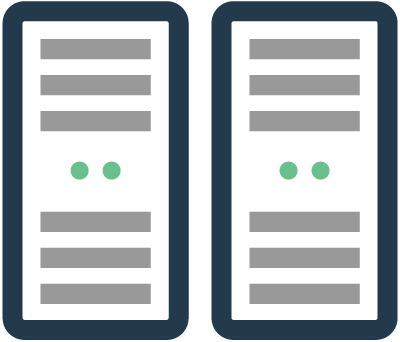 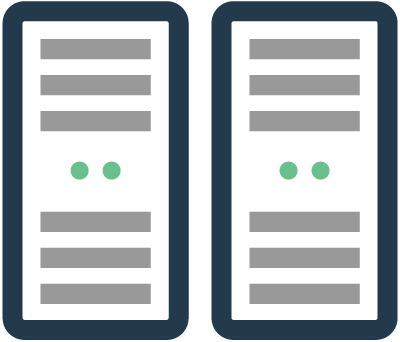 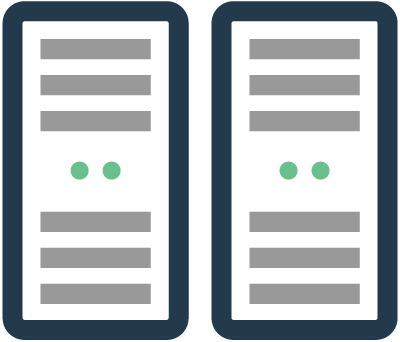 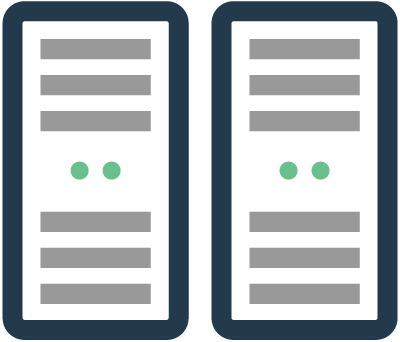 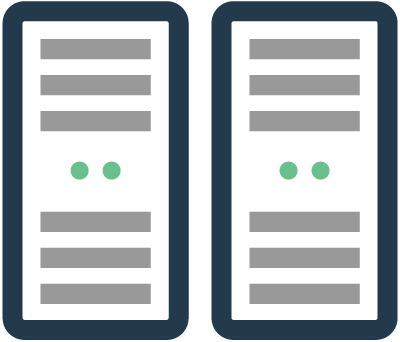 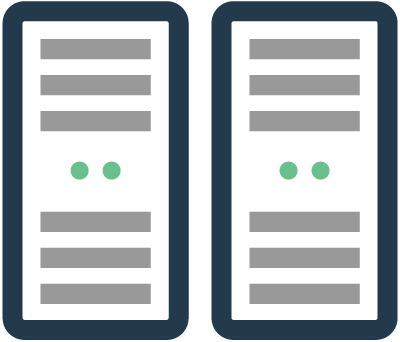 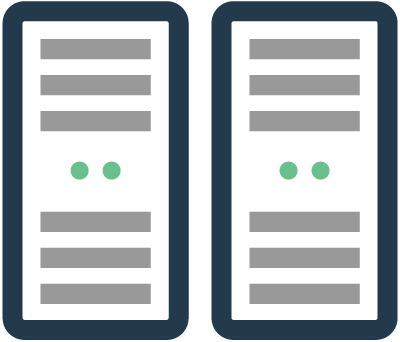 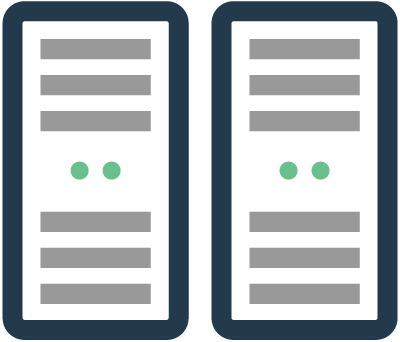 $ kubectl run --replicas=3 quay.io/coreos/dex
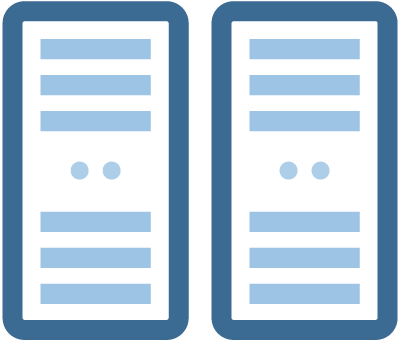 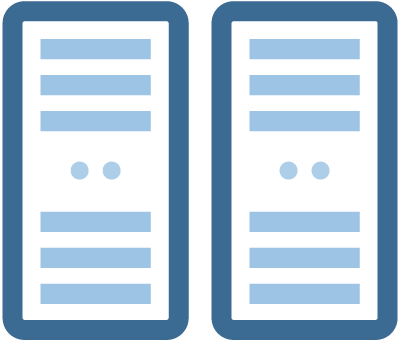 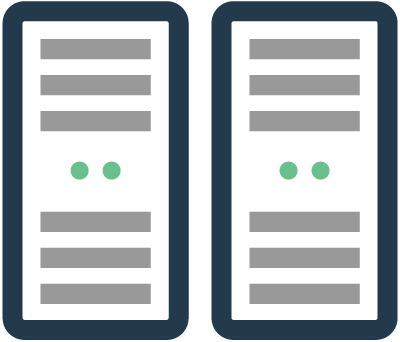 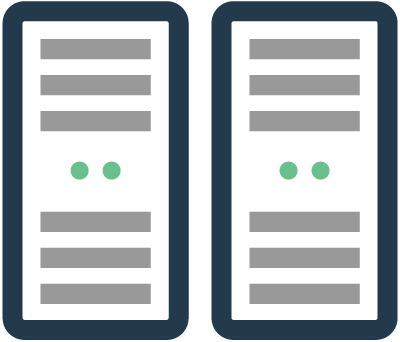 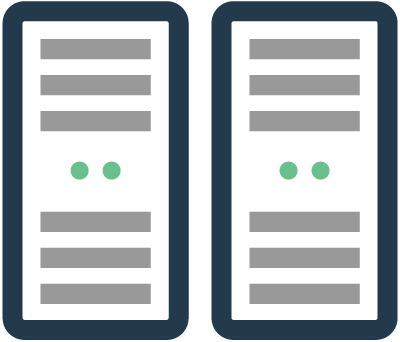 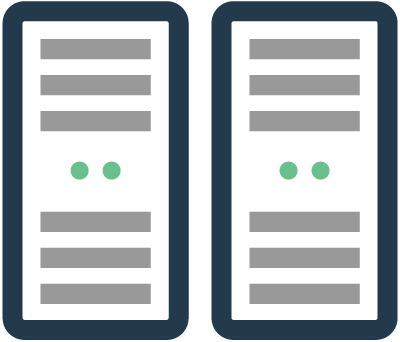 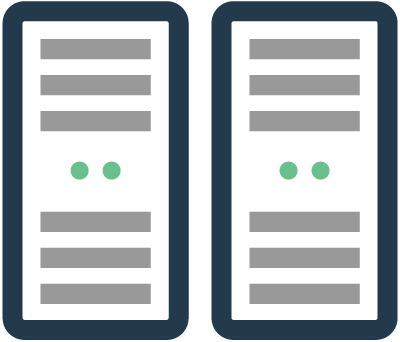 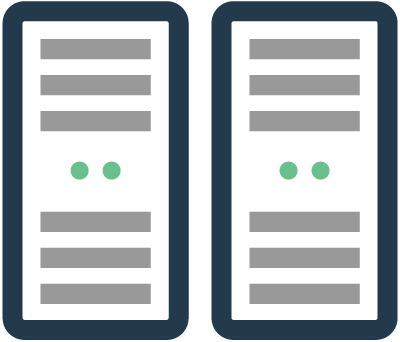 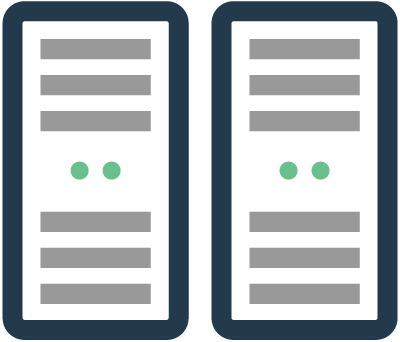 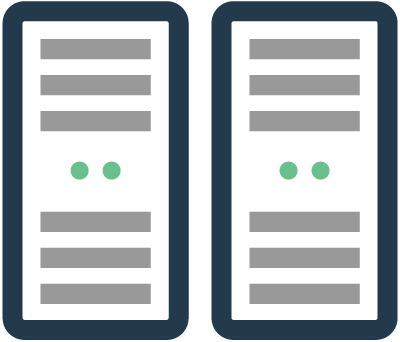 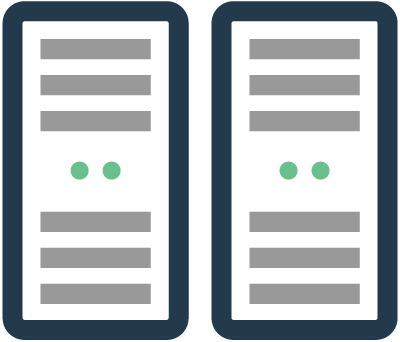 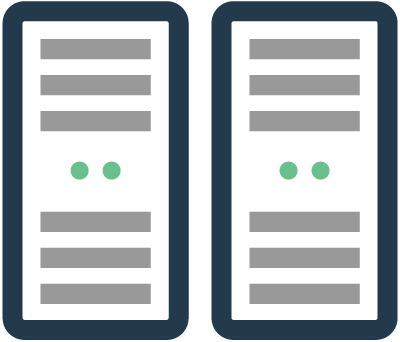 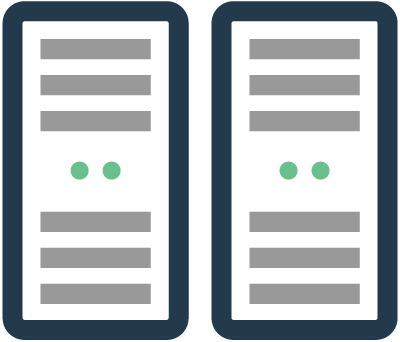 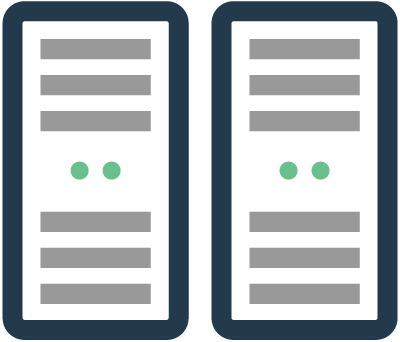 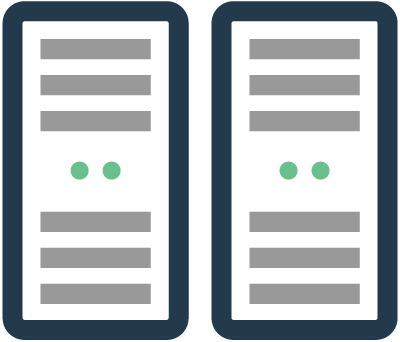 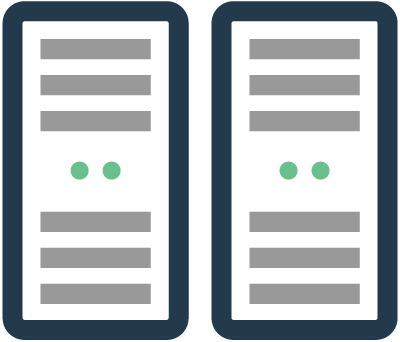 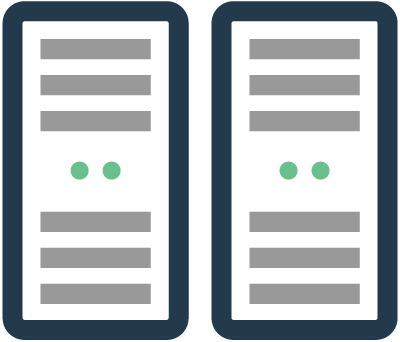 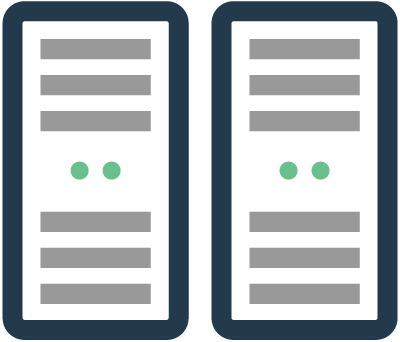 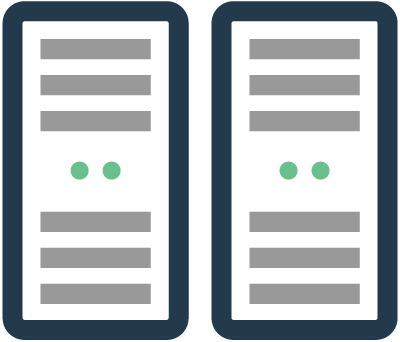 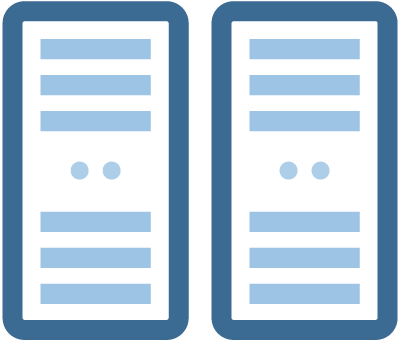 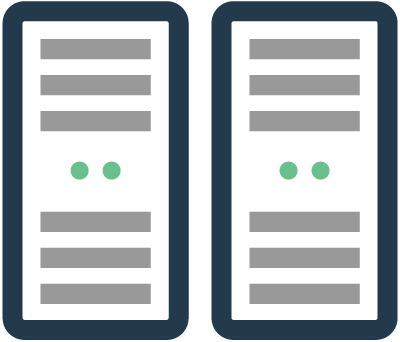 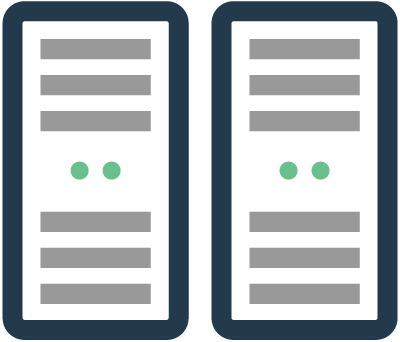 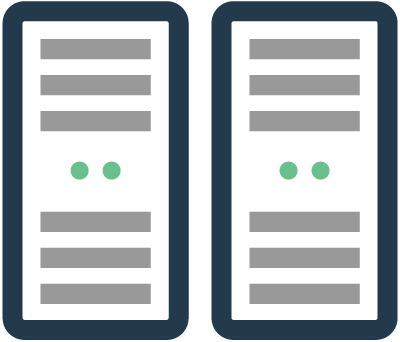 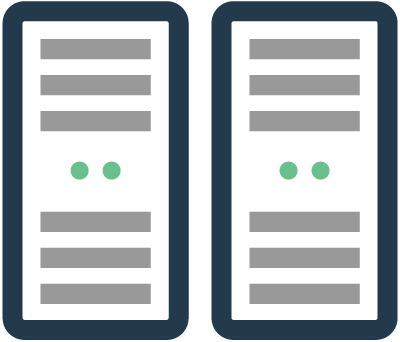 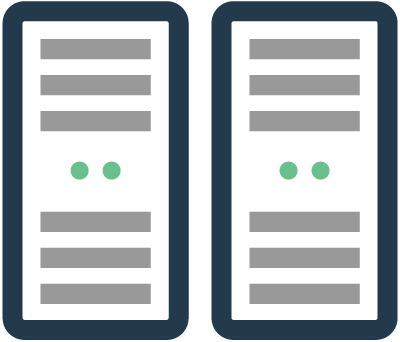 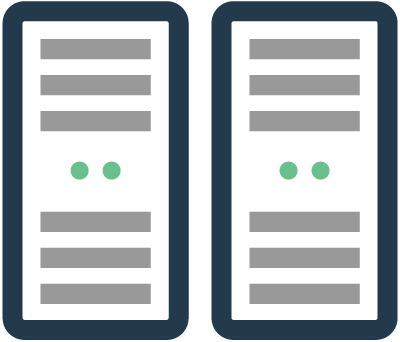 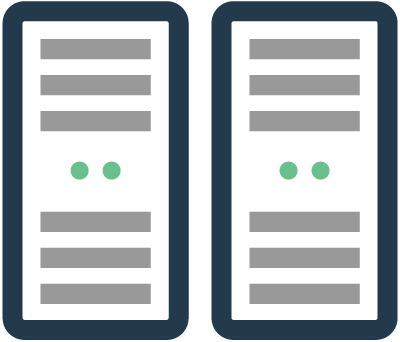 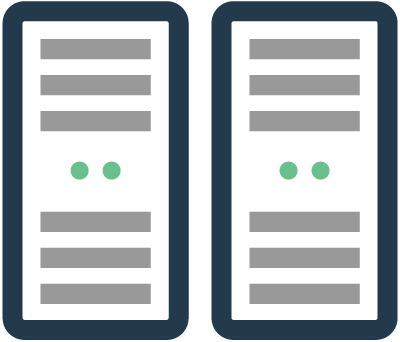 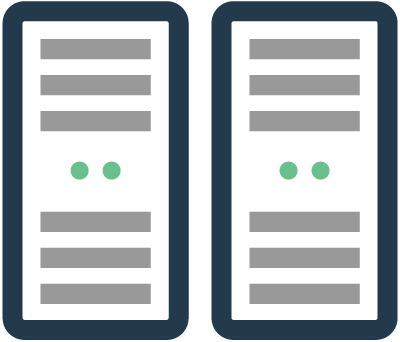 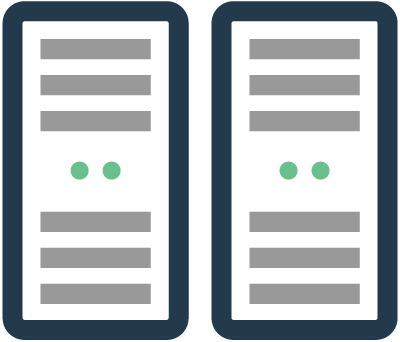 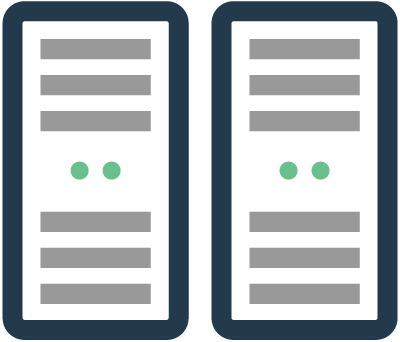 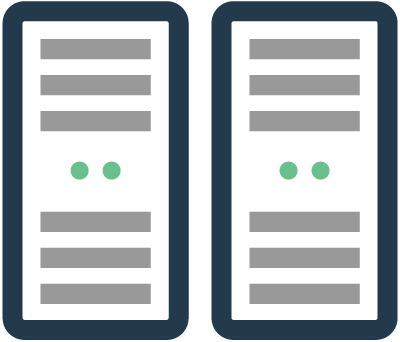 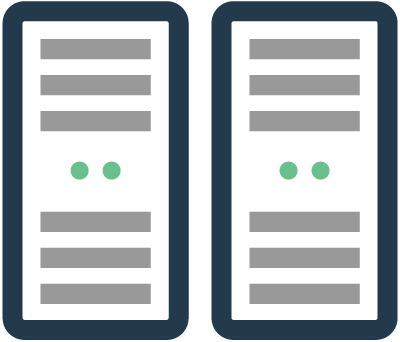 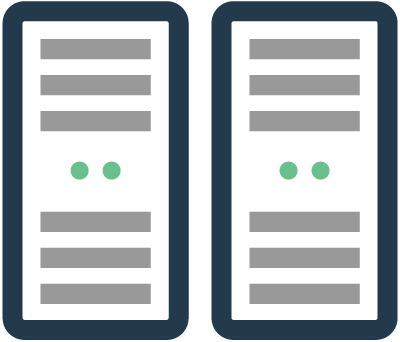 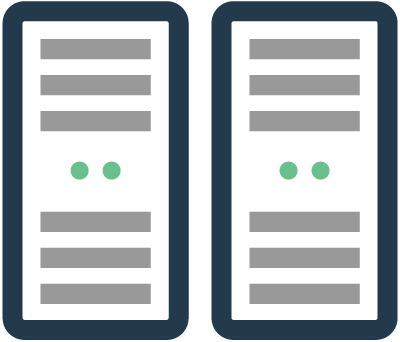 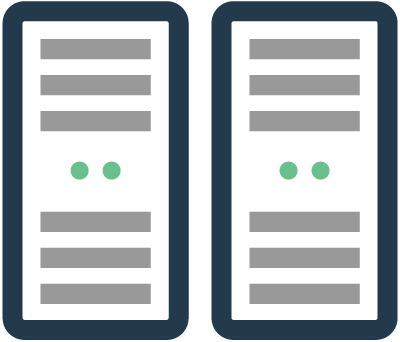 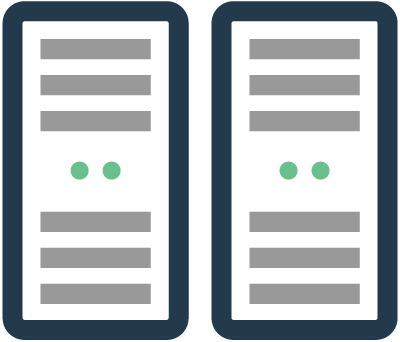 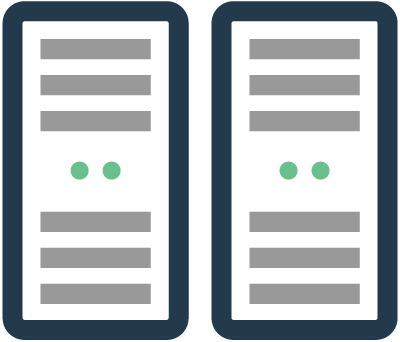 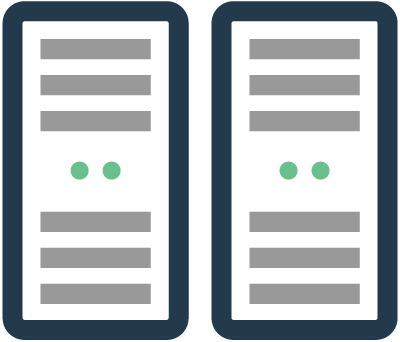 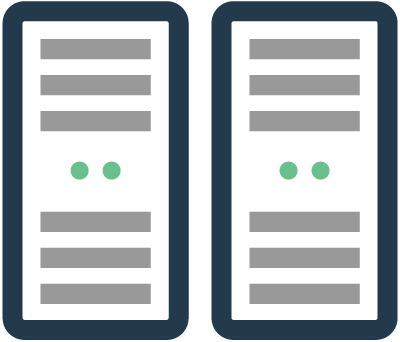 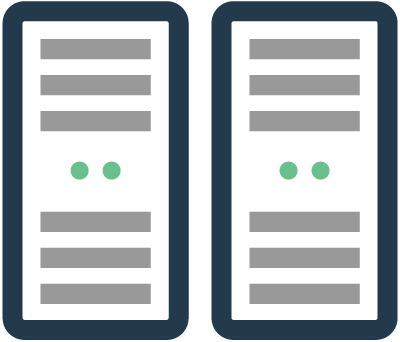 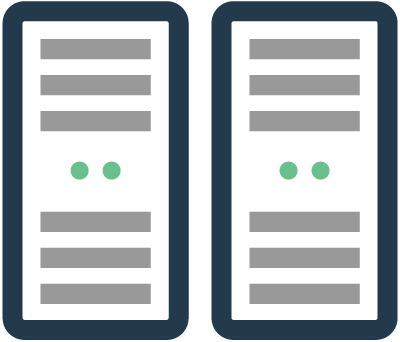 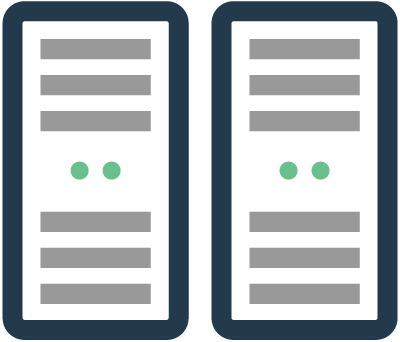 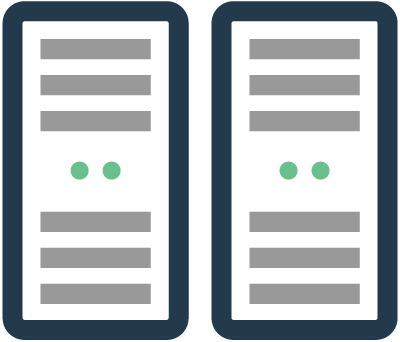 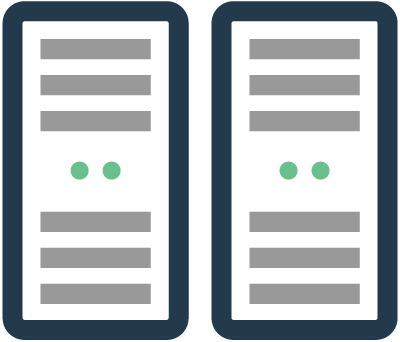 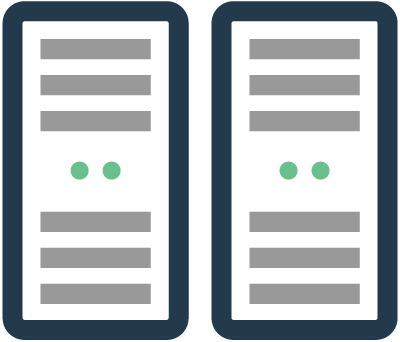 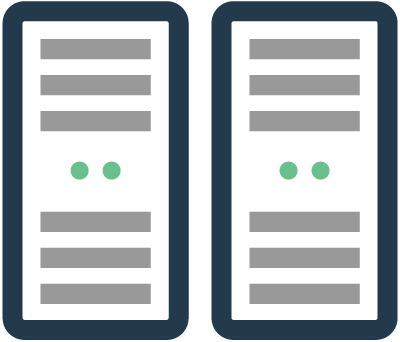 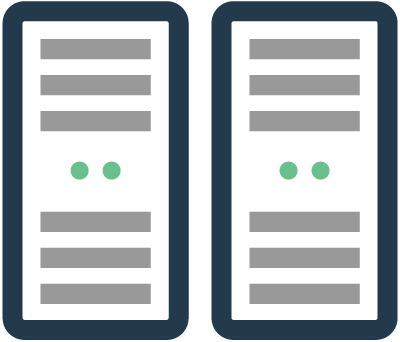 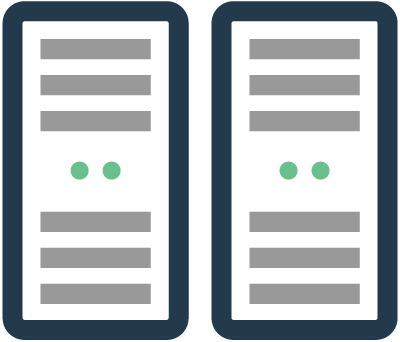 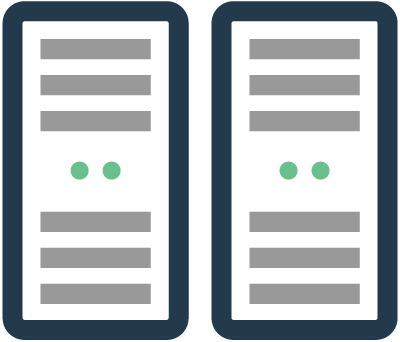 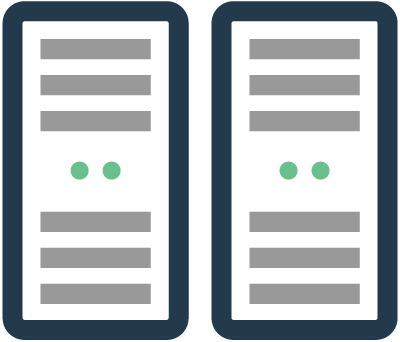 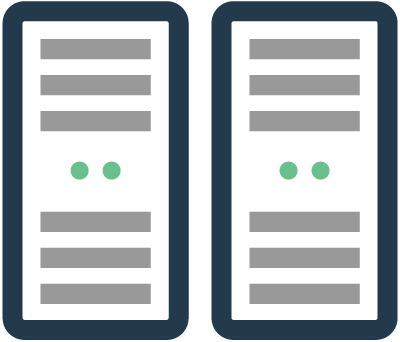 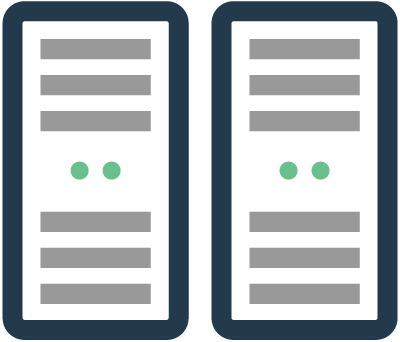 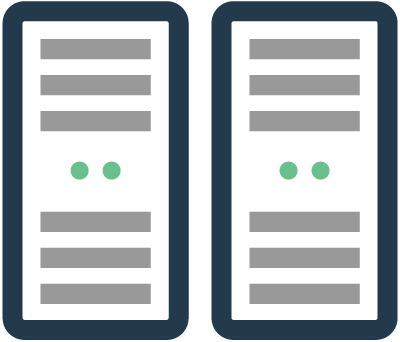 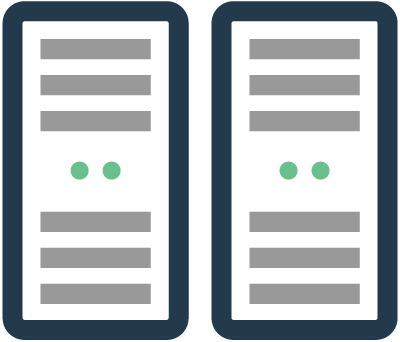 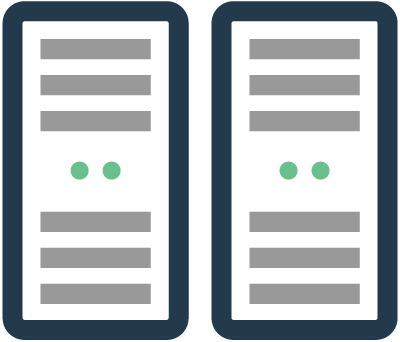 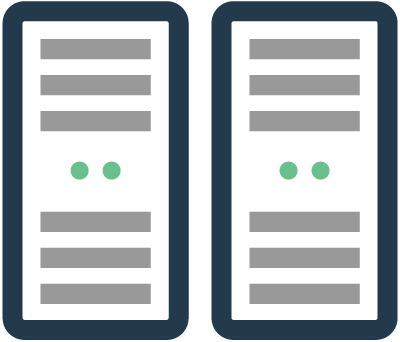 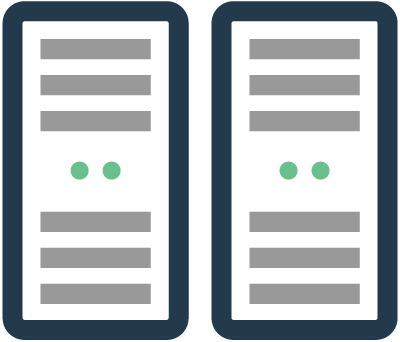 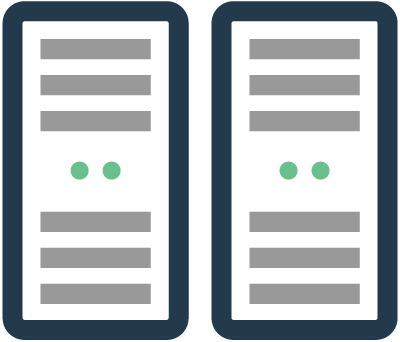 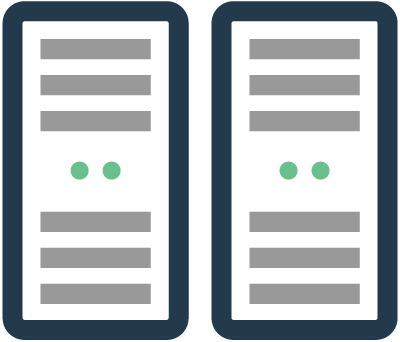 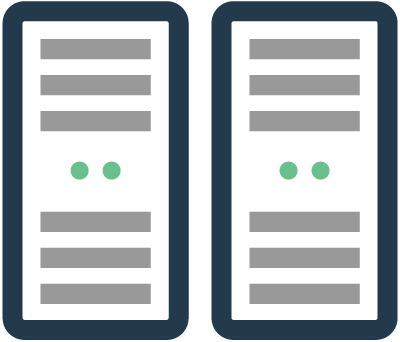 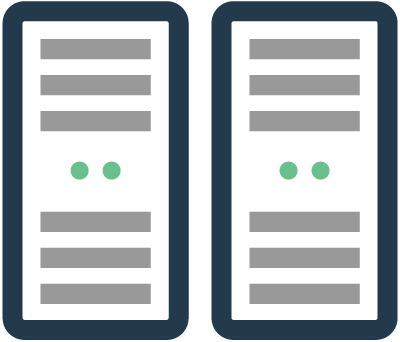 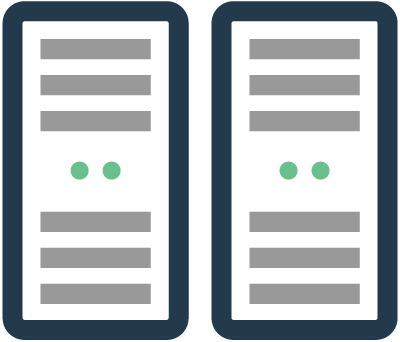 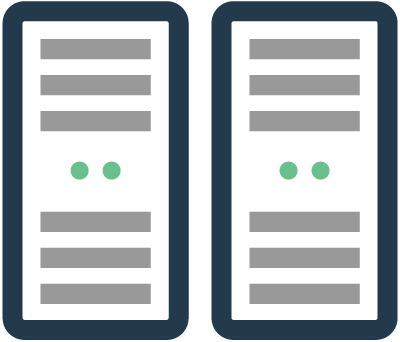 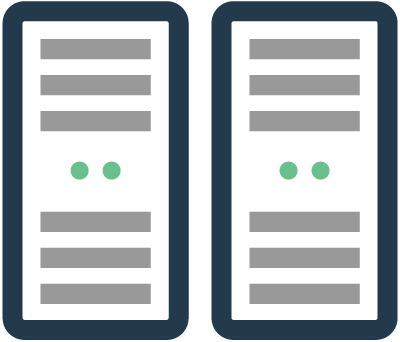 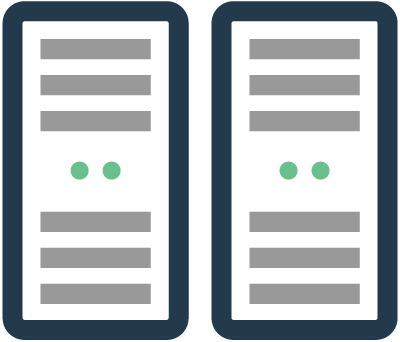 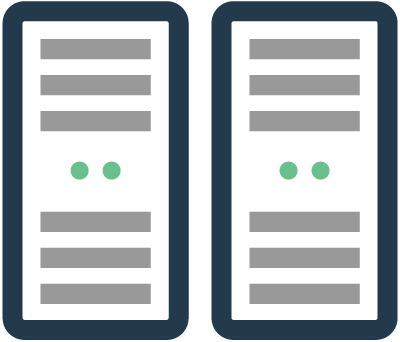 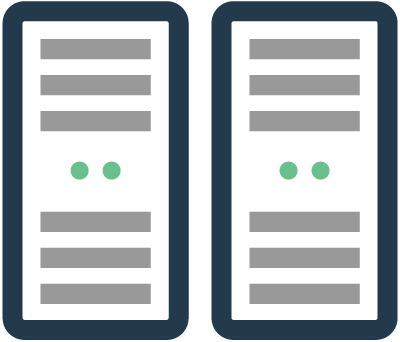 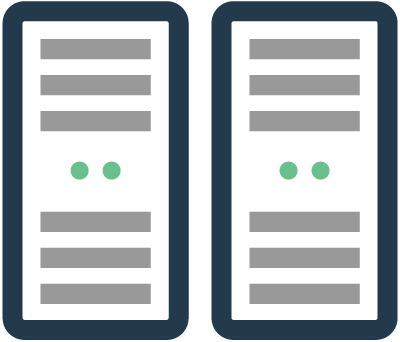 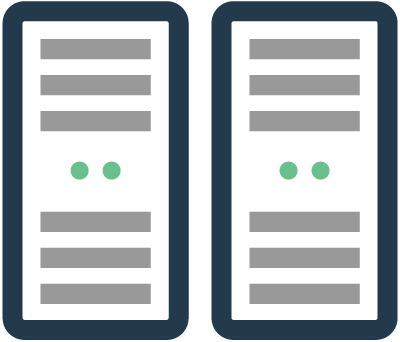 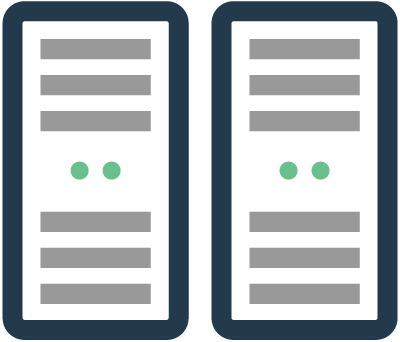 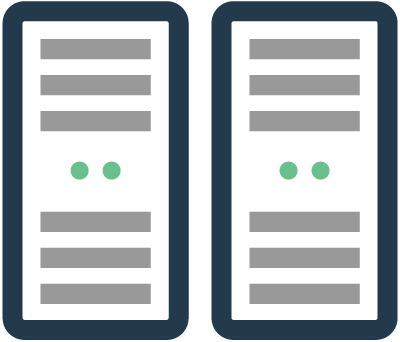 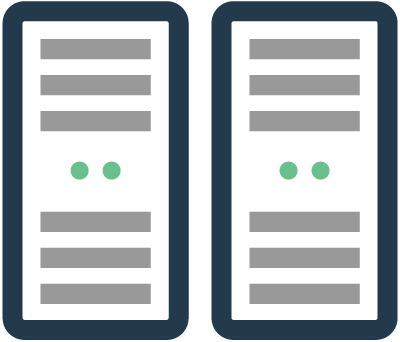 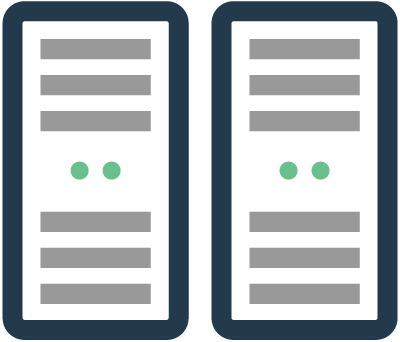 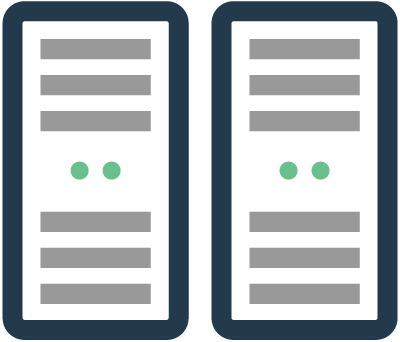 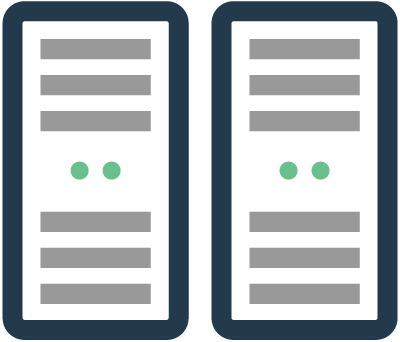 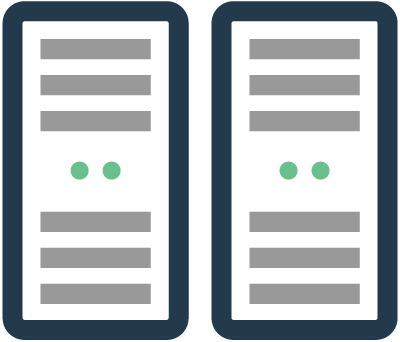 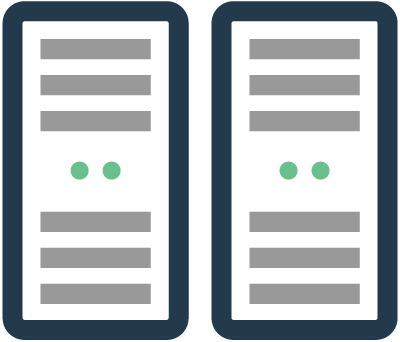 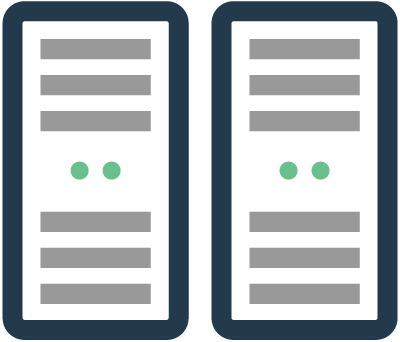 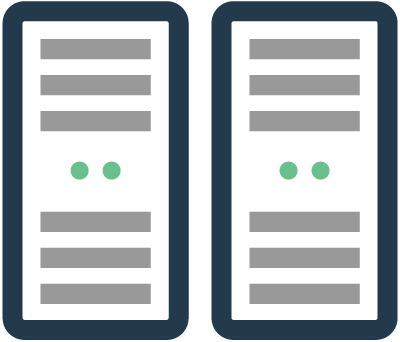 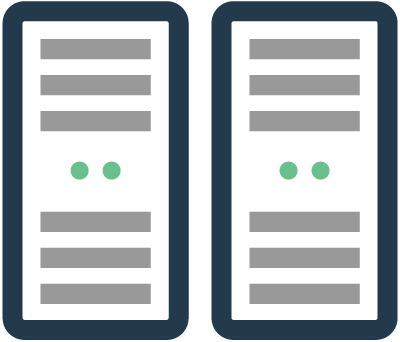 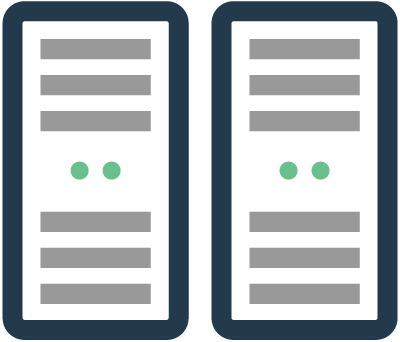 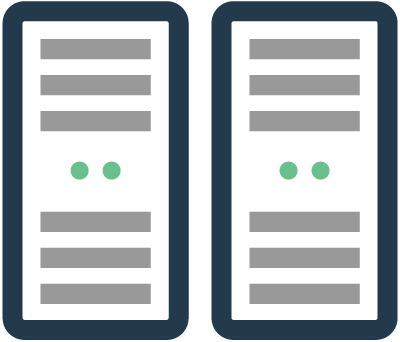 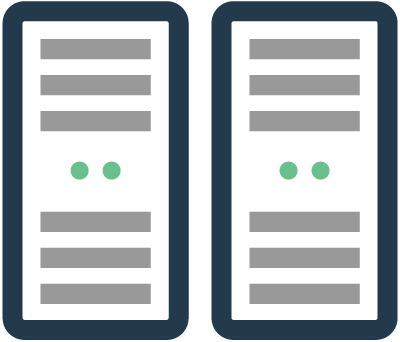 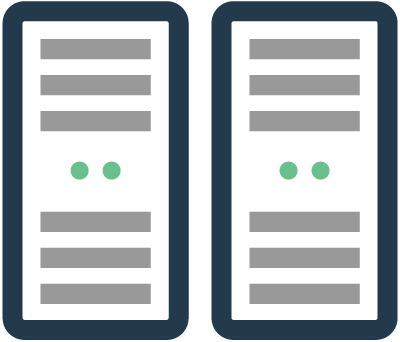 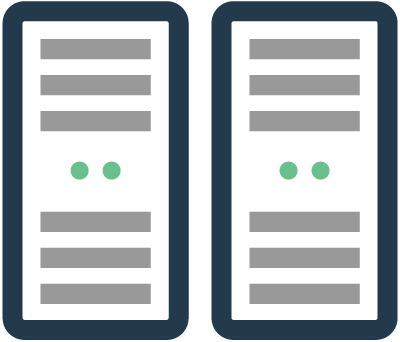 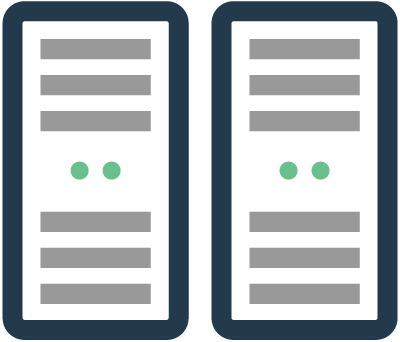 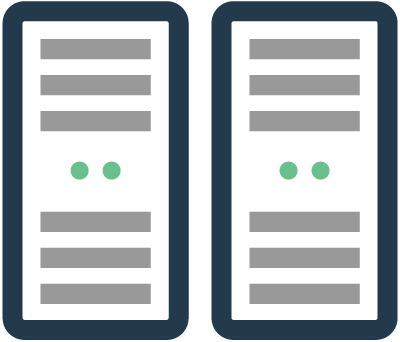 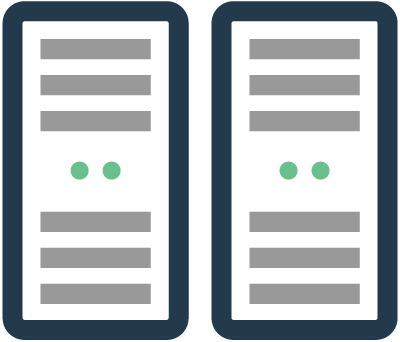 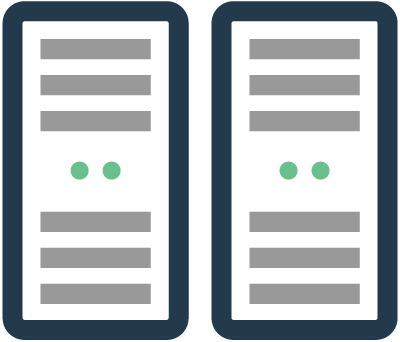 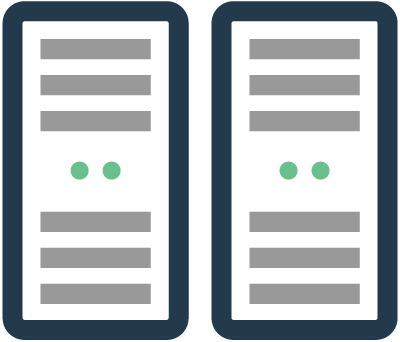 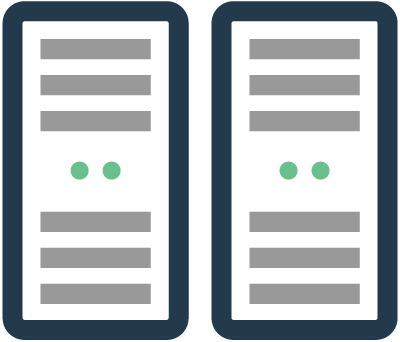 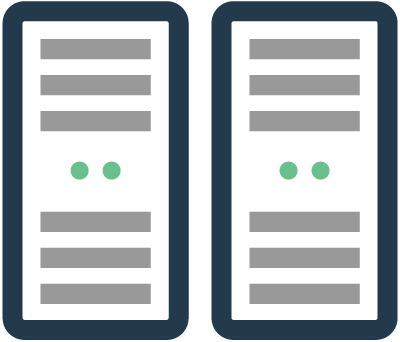 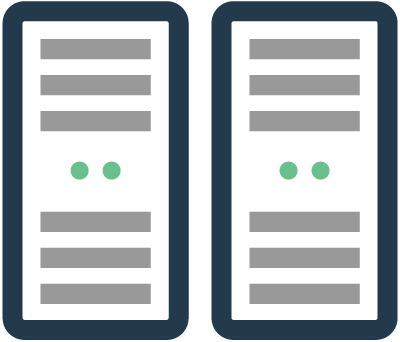 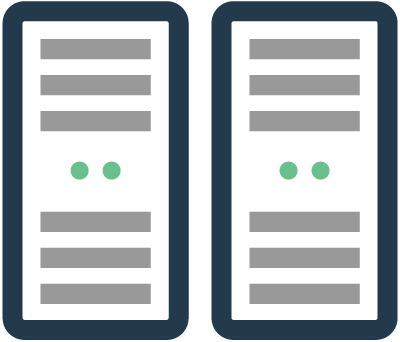 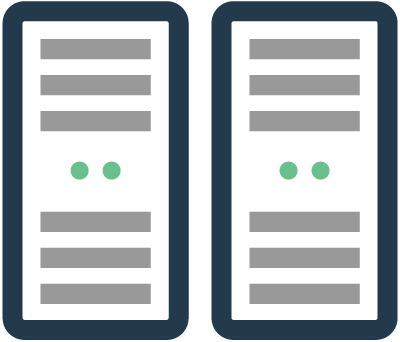 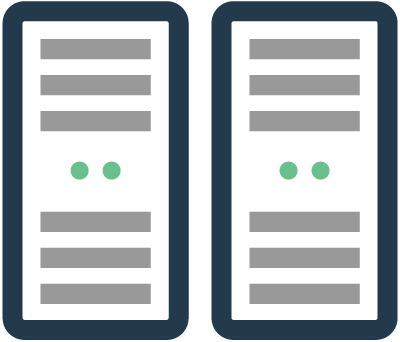 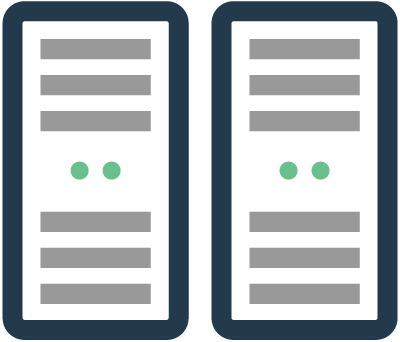 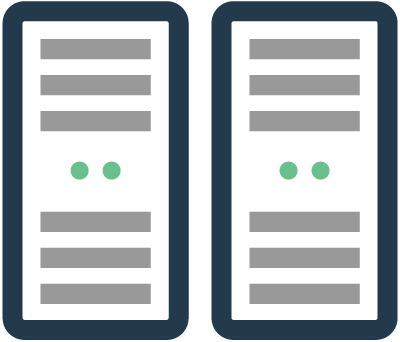 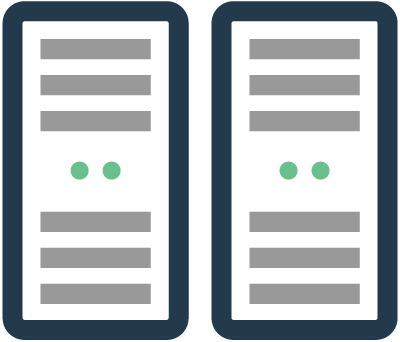 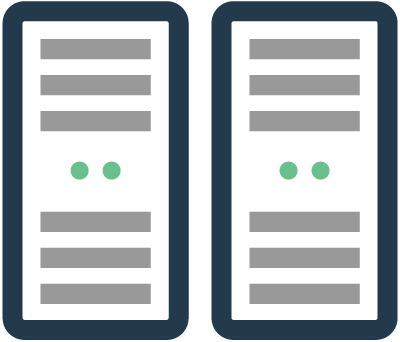 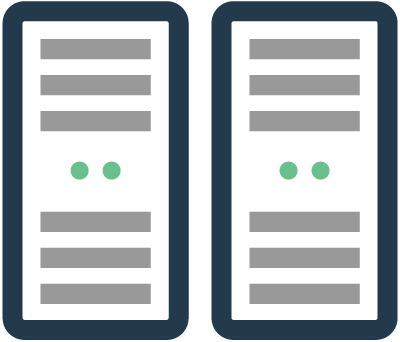 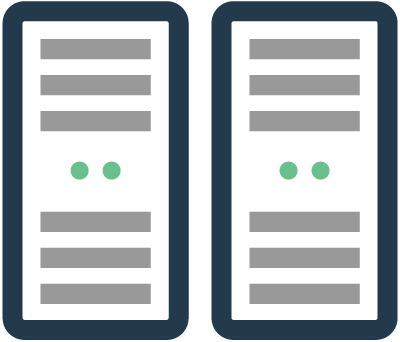 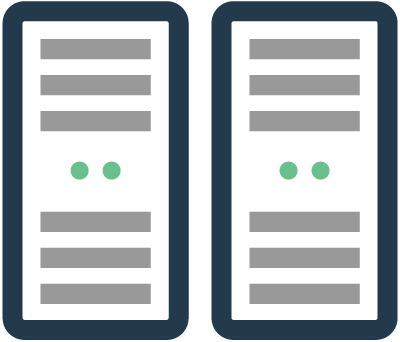 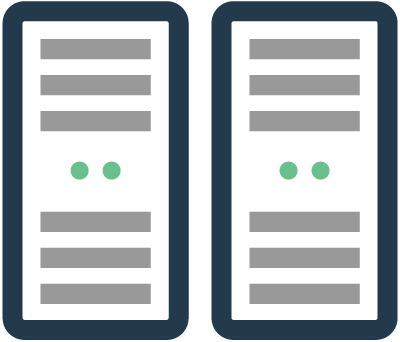 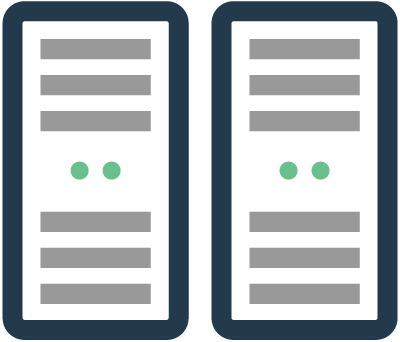 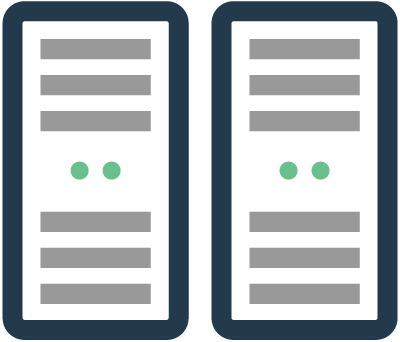 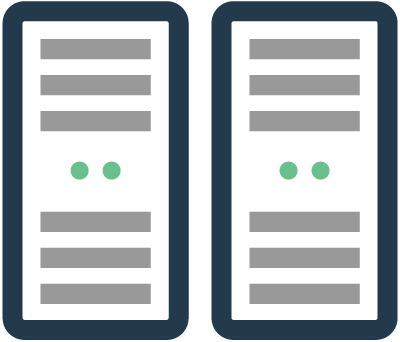 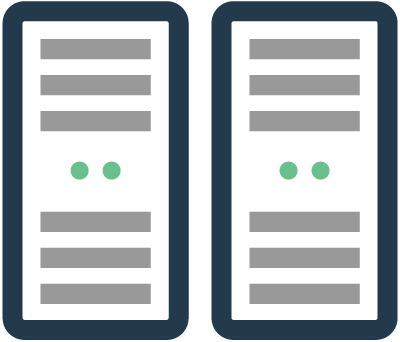 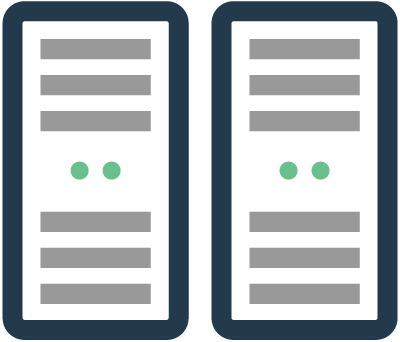 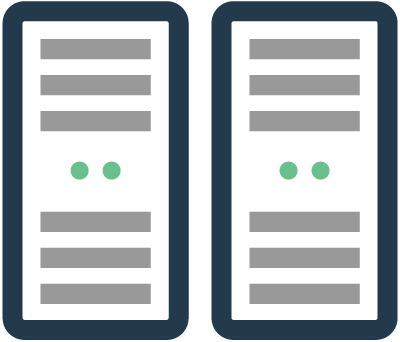 $ kubectl run --replicas=3 quay.io/coreos/dex
Solution: Monitoring, and state on computers
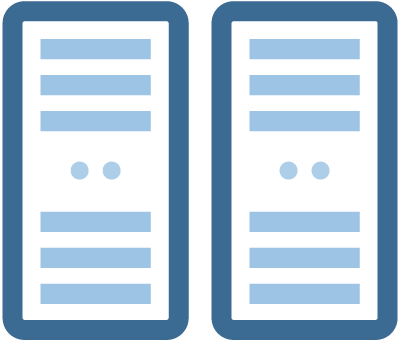 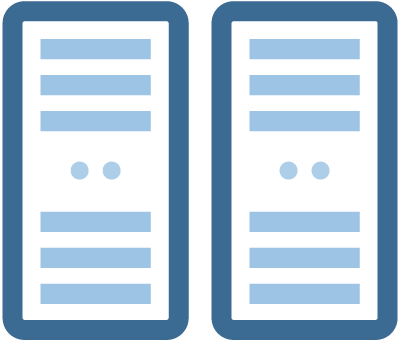 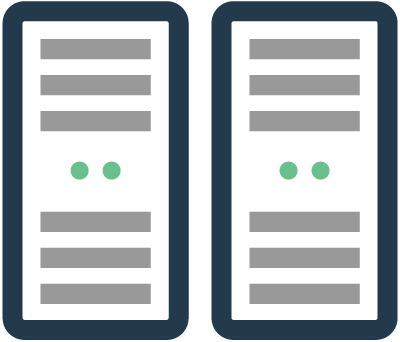 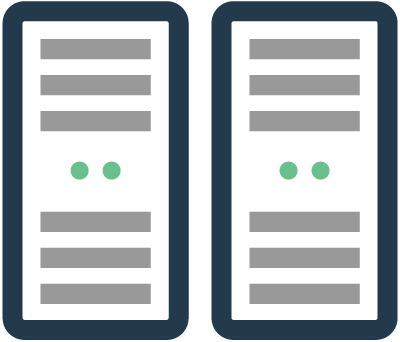 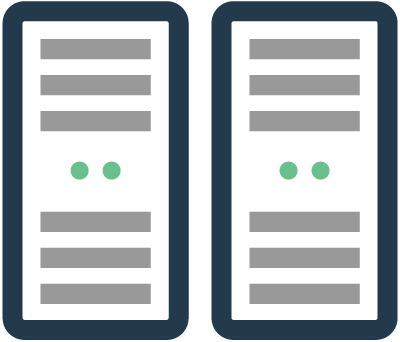 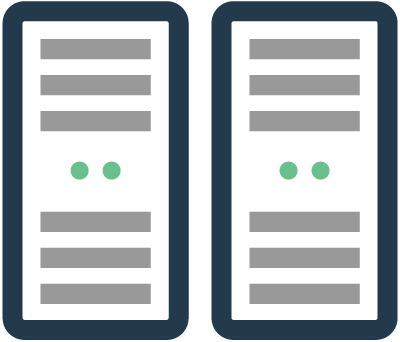 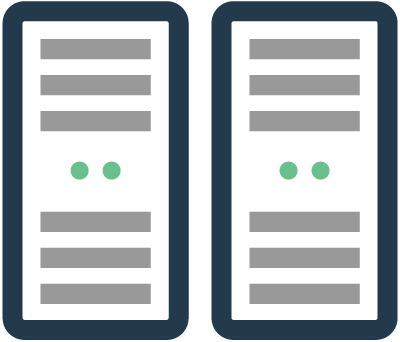 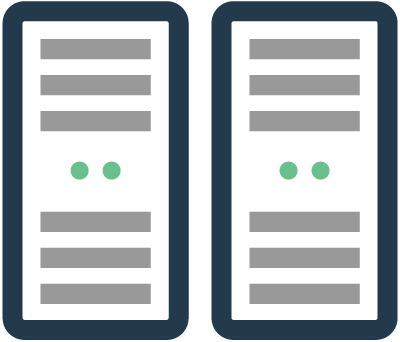 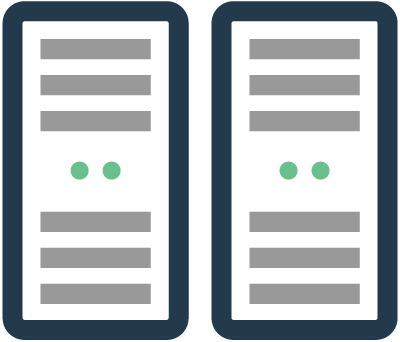 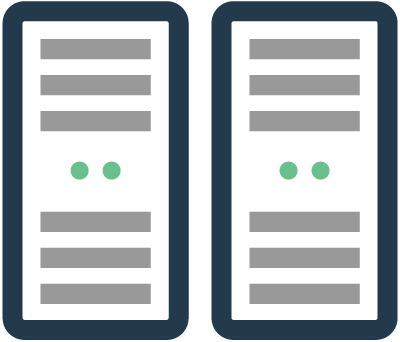 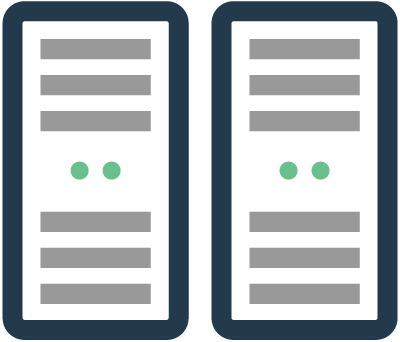 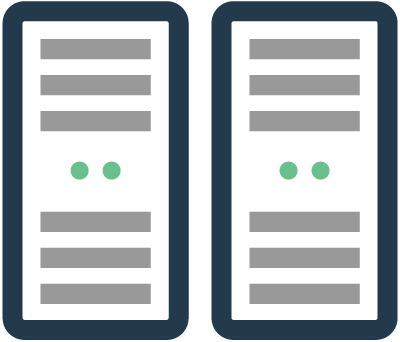 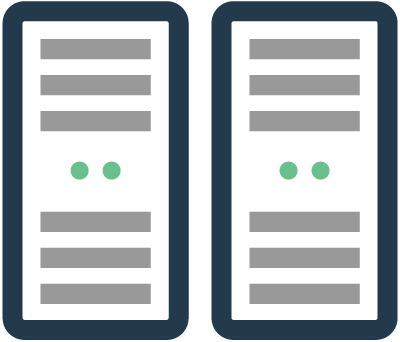 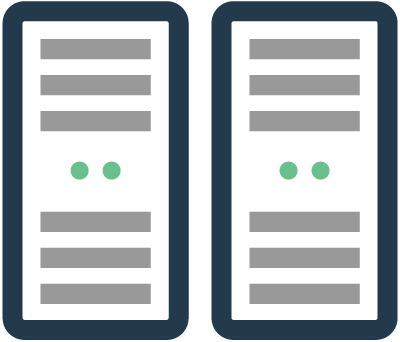 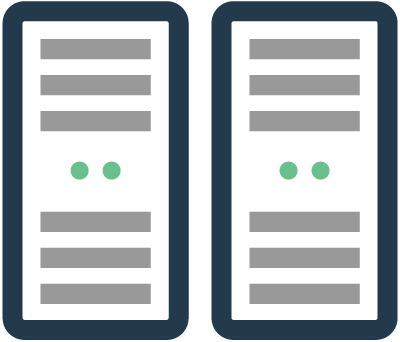 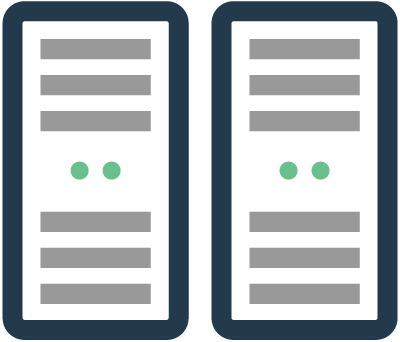 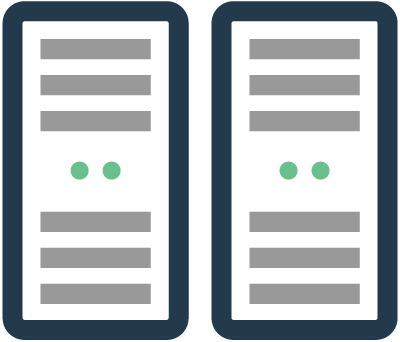 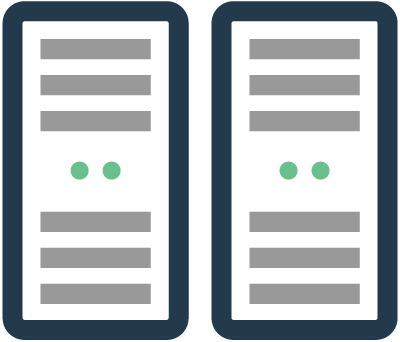 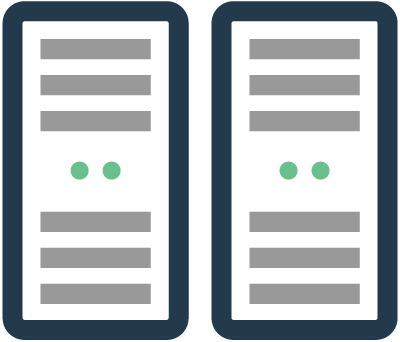 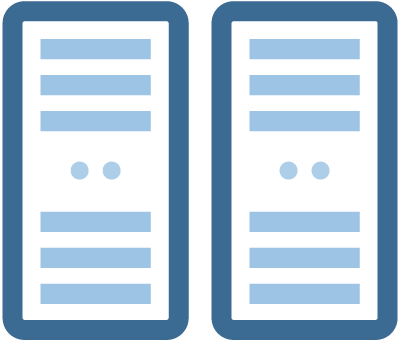 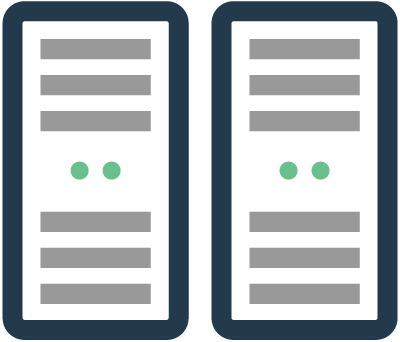 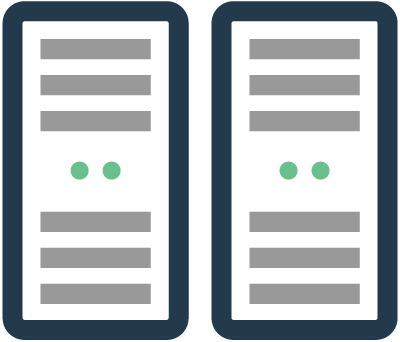 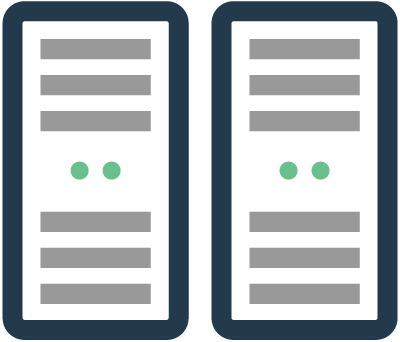 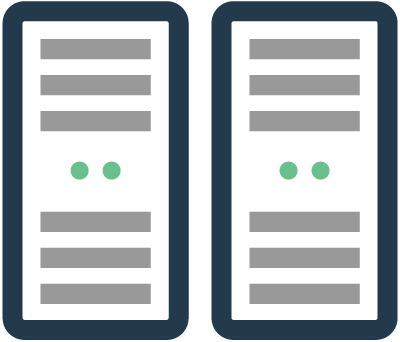 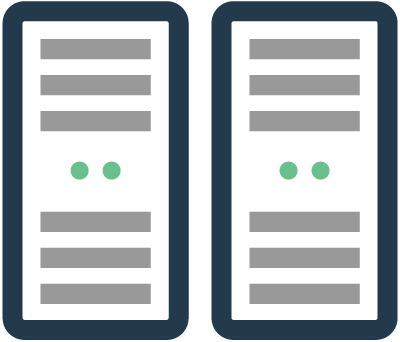 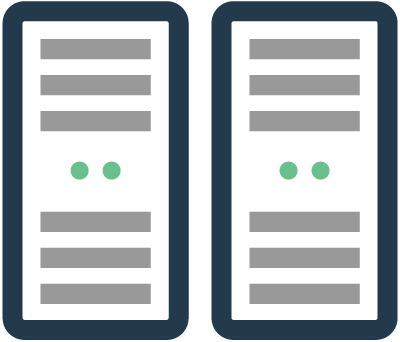 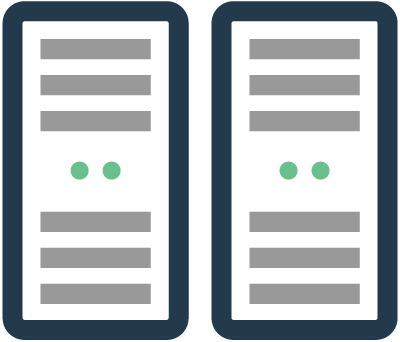 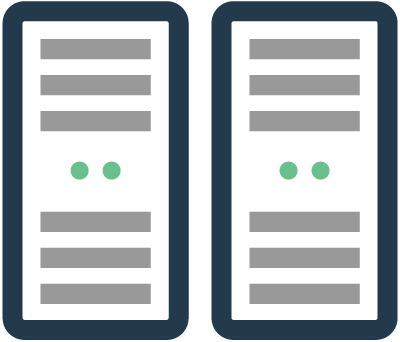 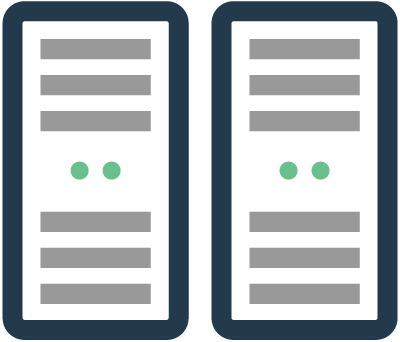 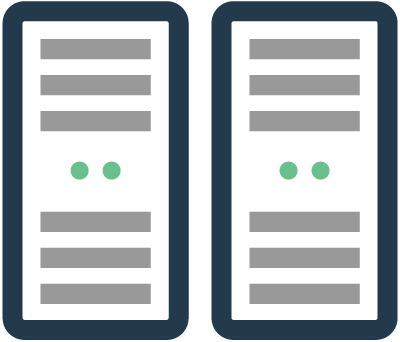 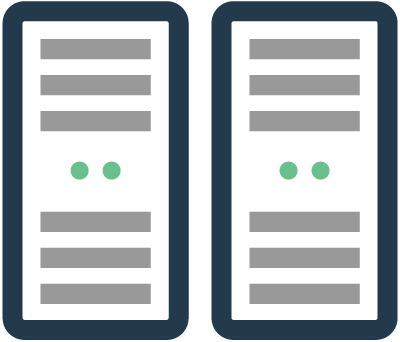 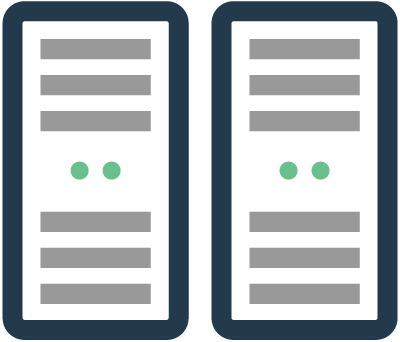 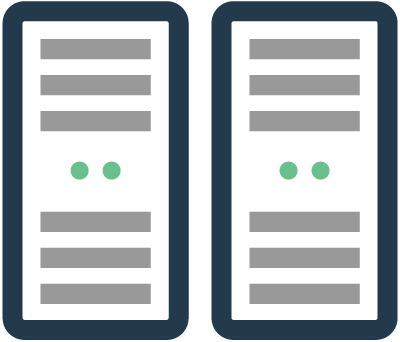 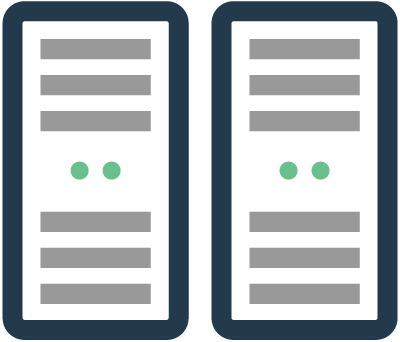 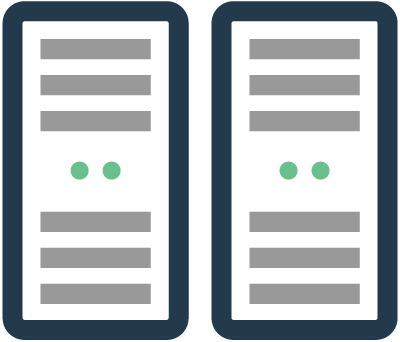 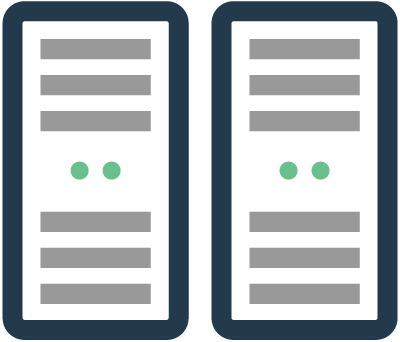 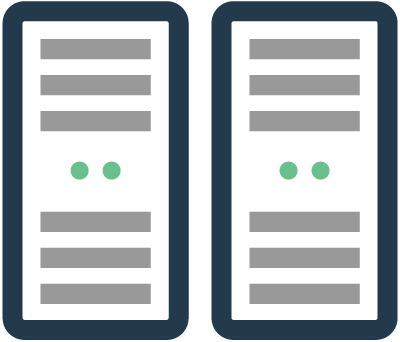 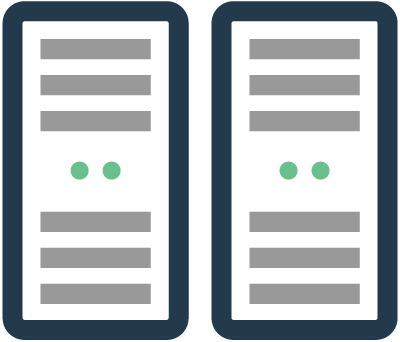 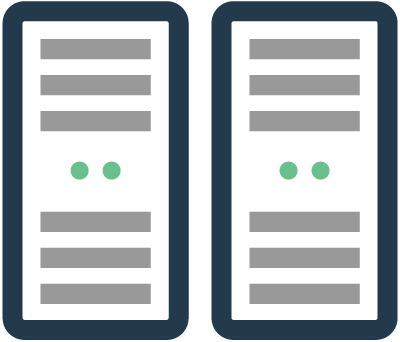 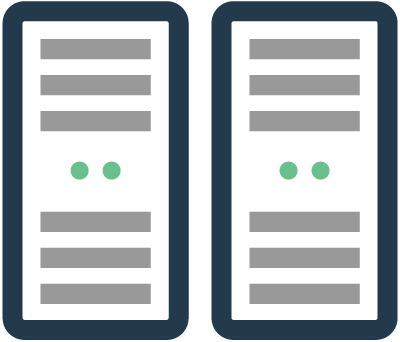 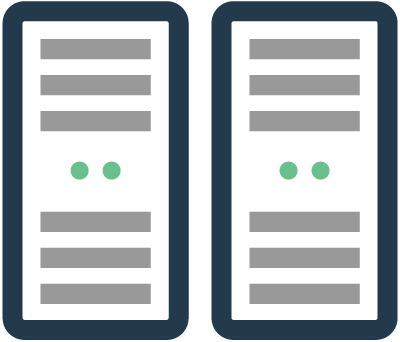 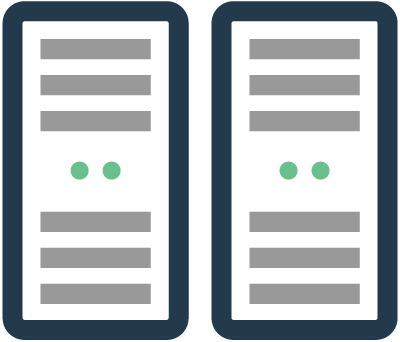 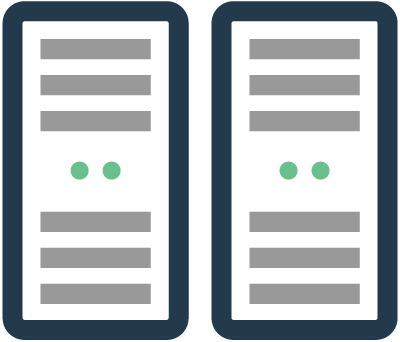 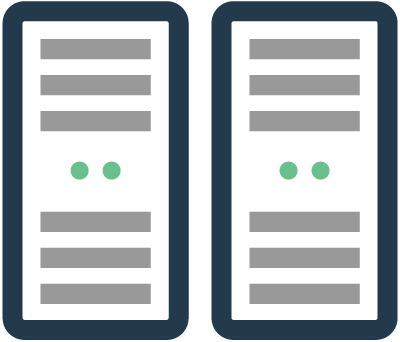 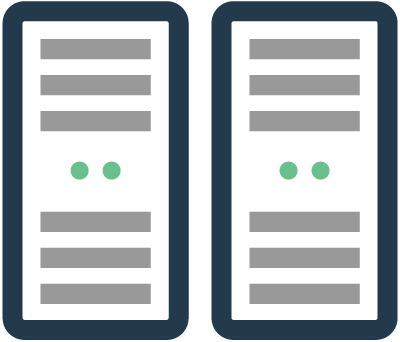 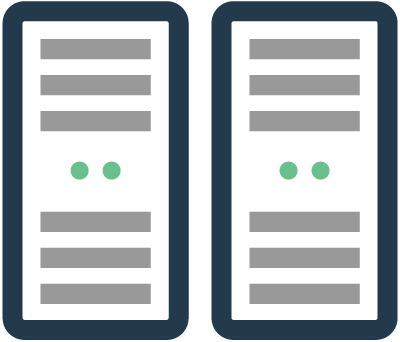 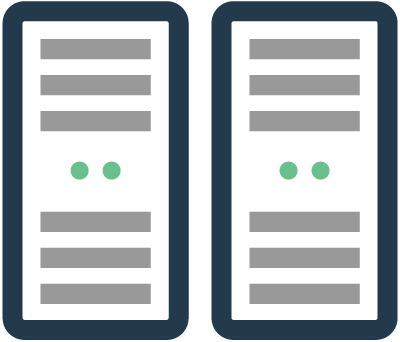 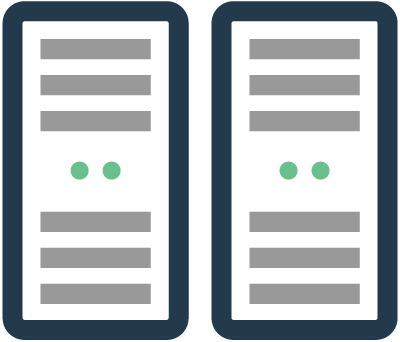 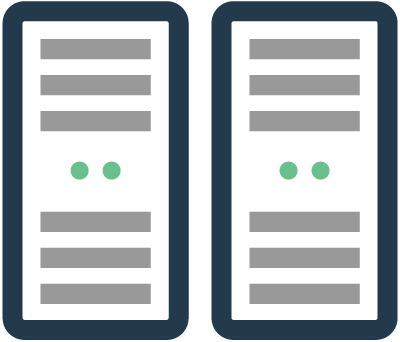 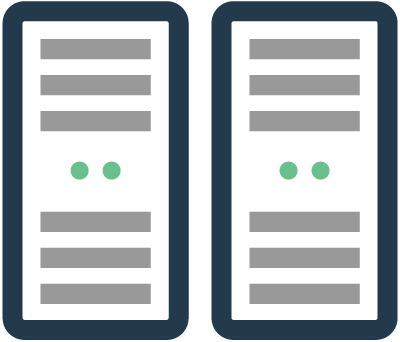 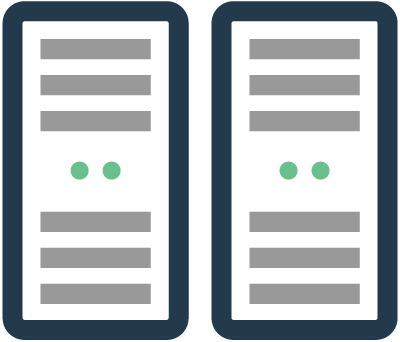 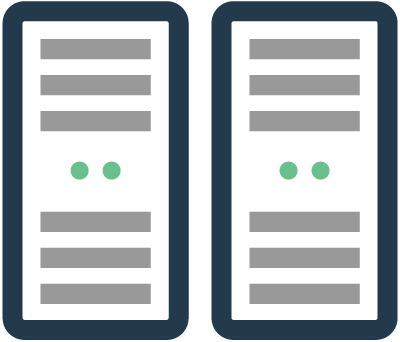 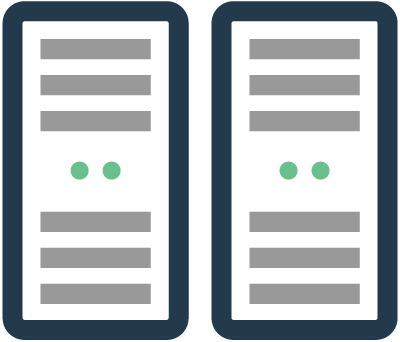 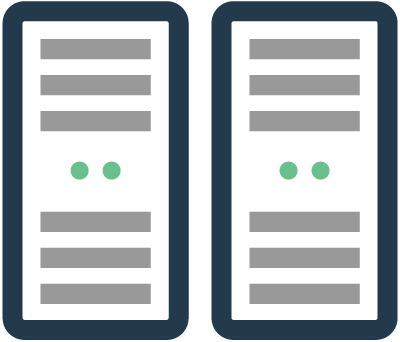 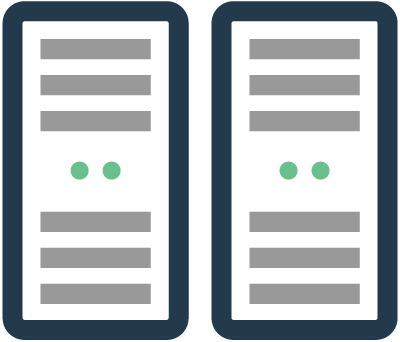 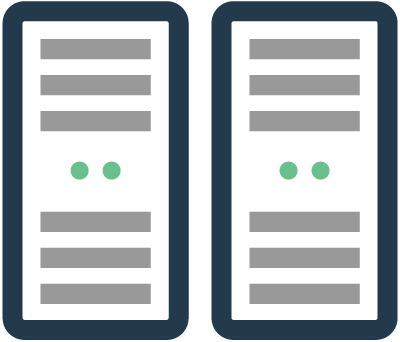 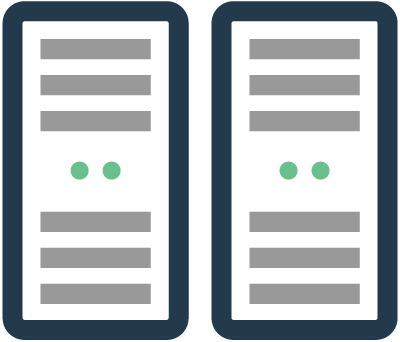 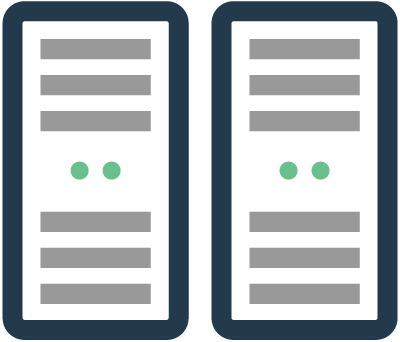 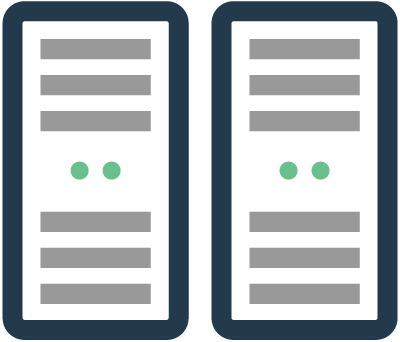 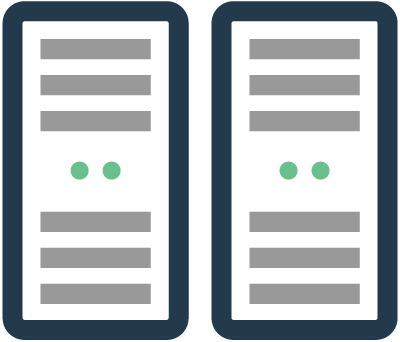 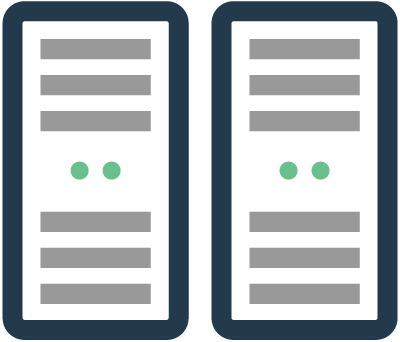 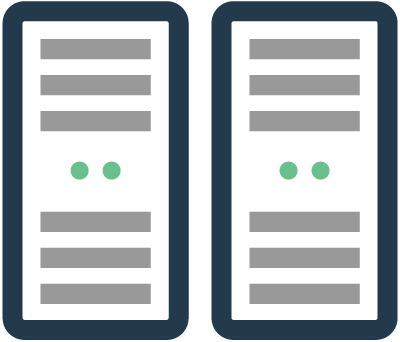 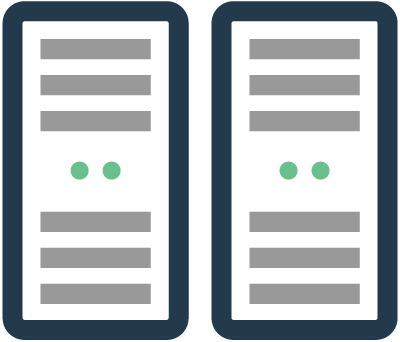 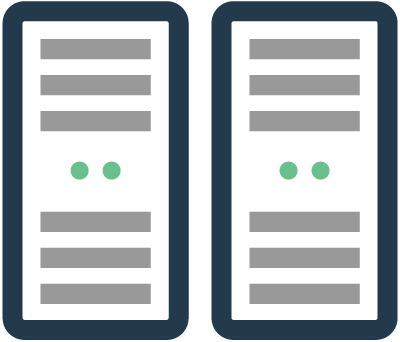 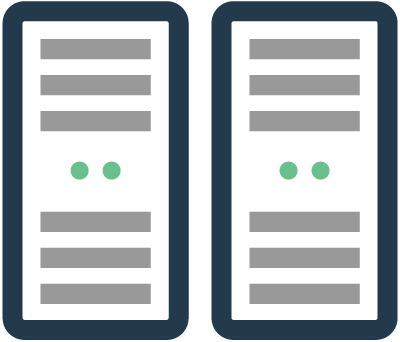 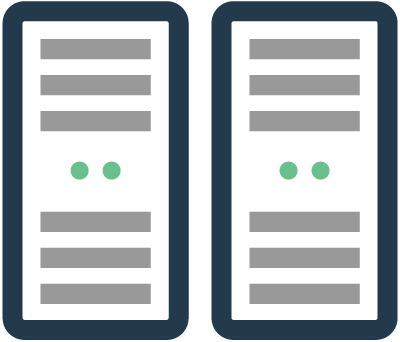 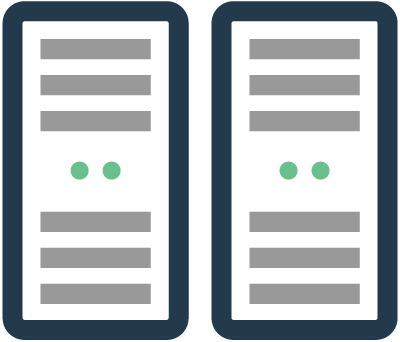 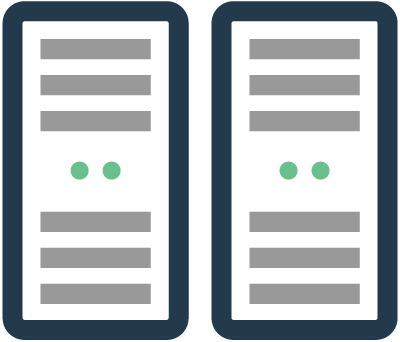 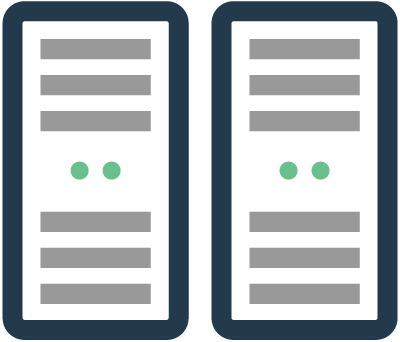 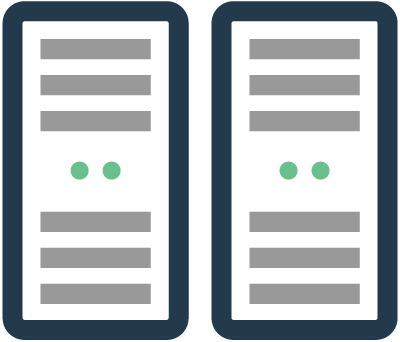 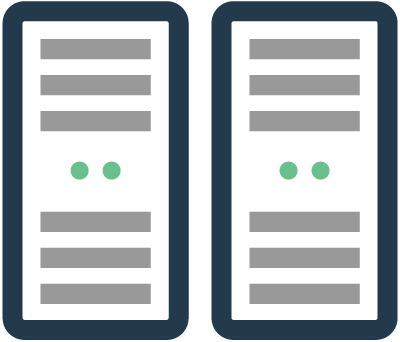 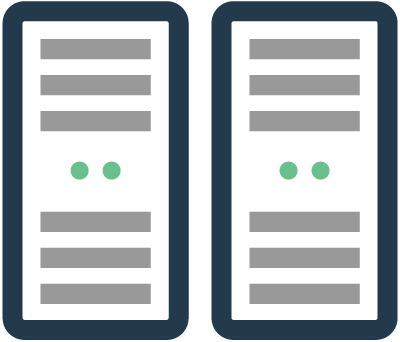 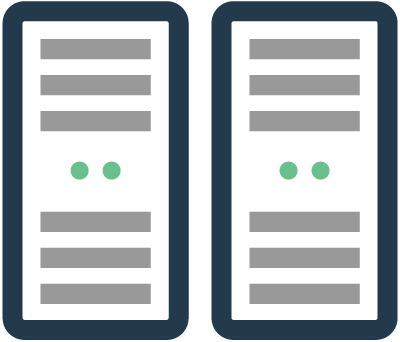 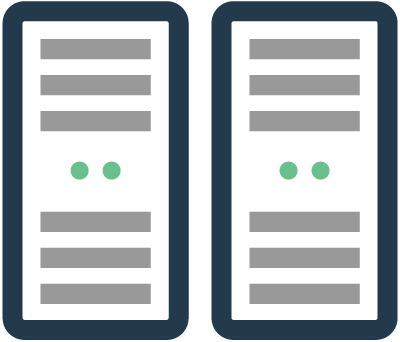 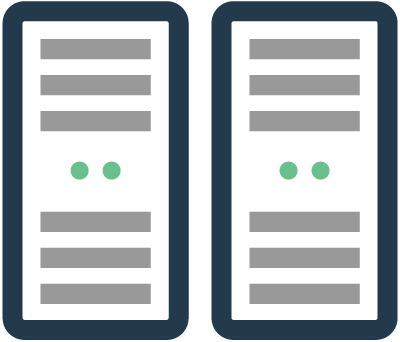 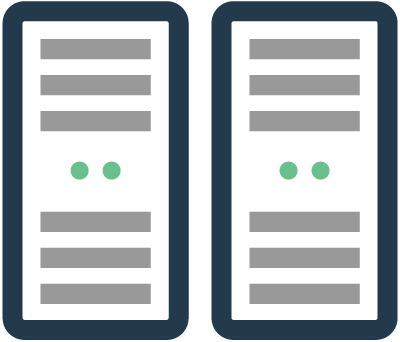 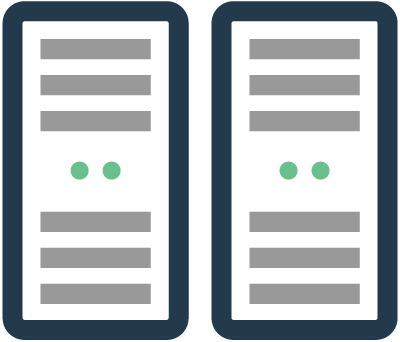 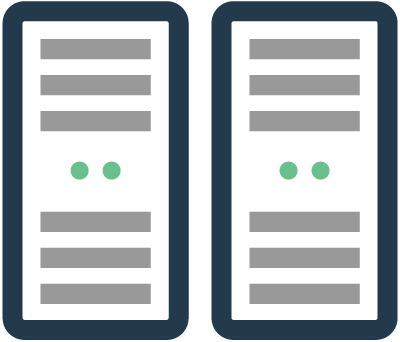 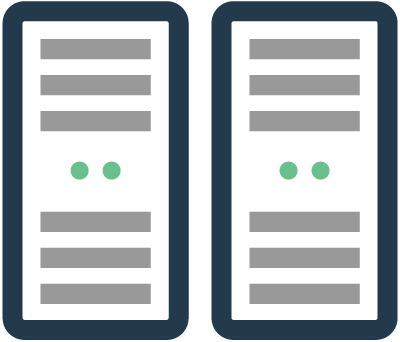 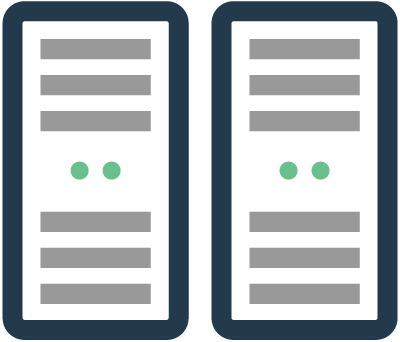 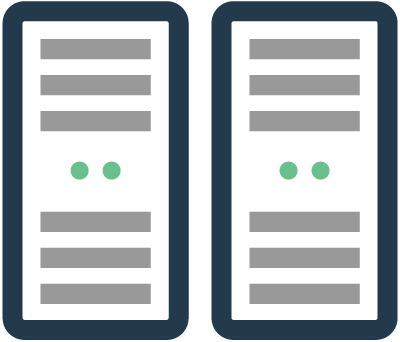 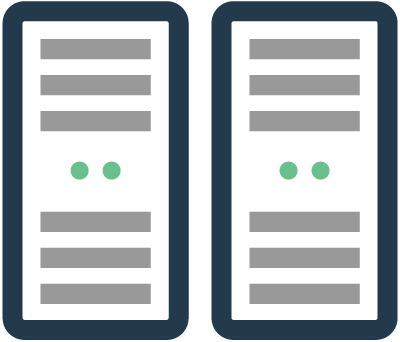 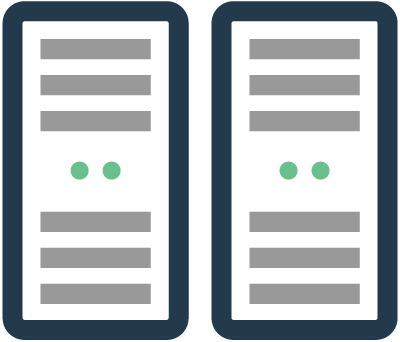 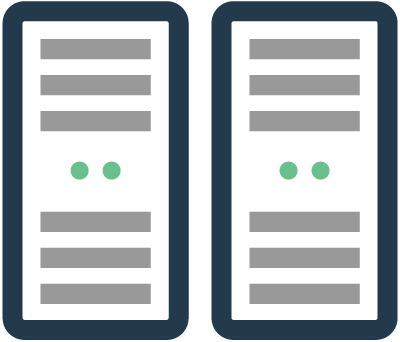 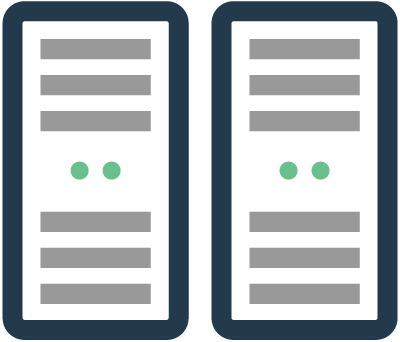 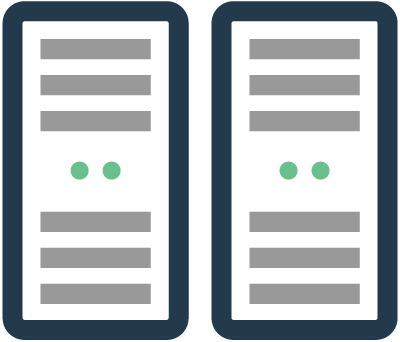 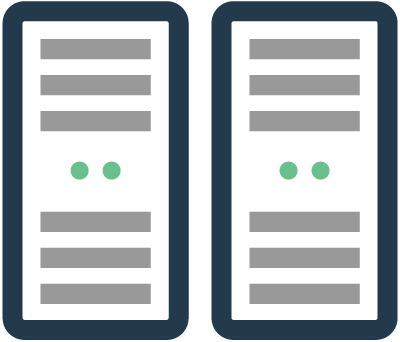 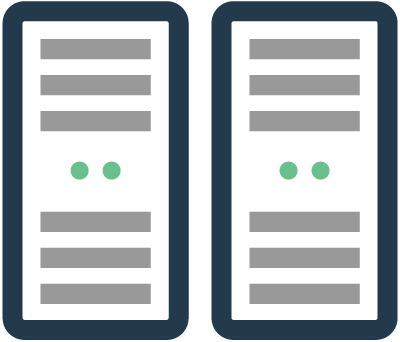 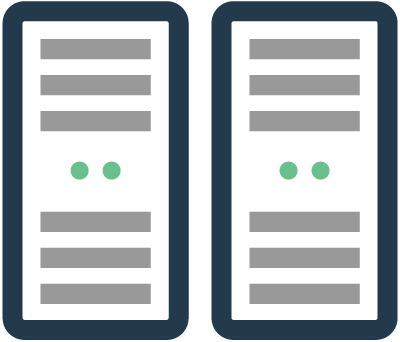 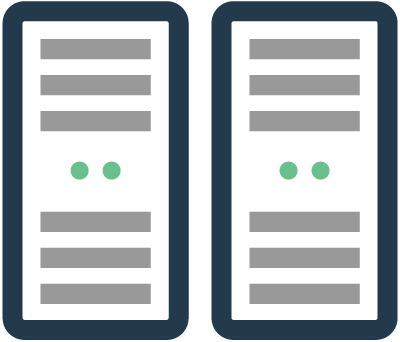 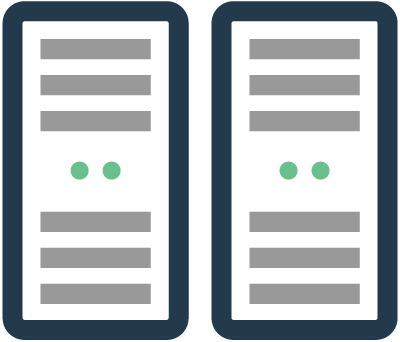 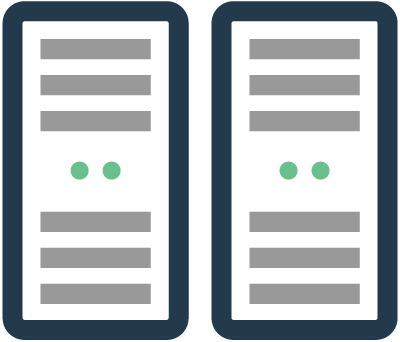 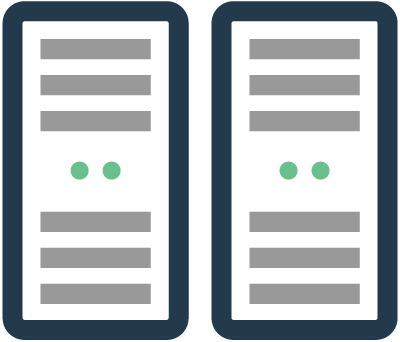 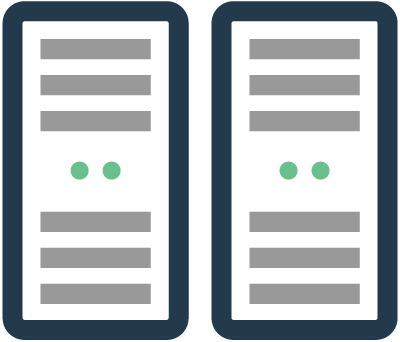 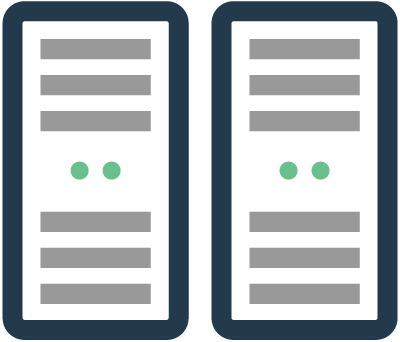 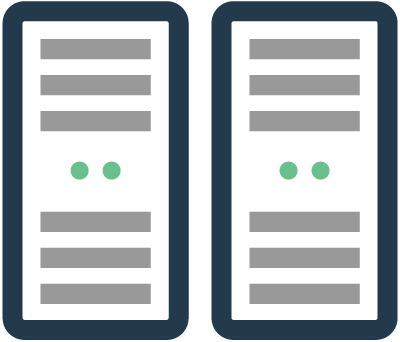 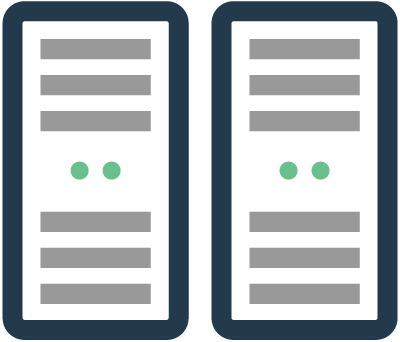 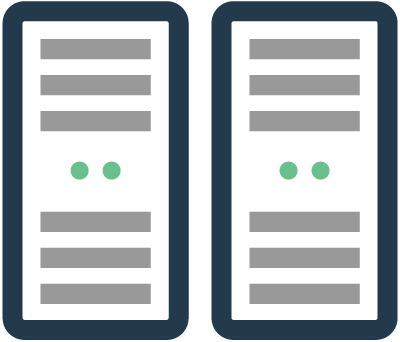 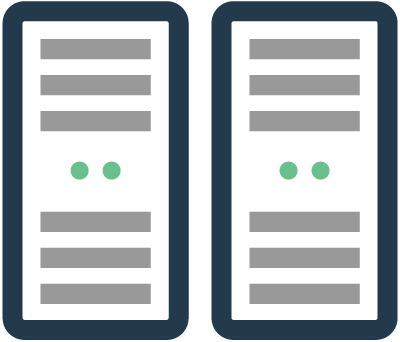 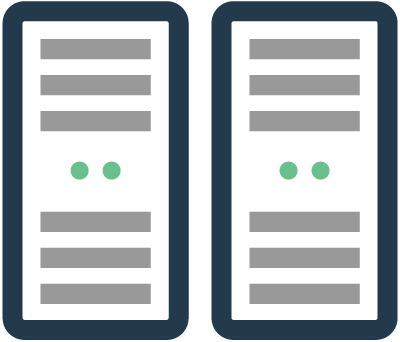 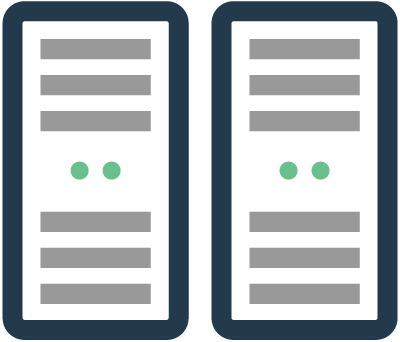 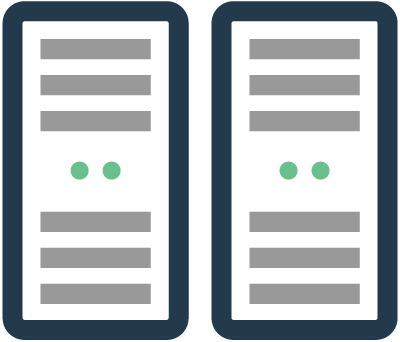 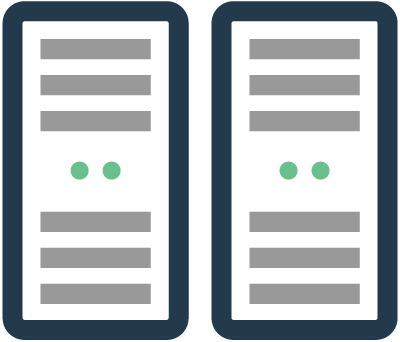 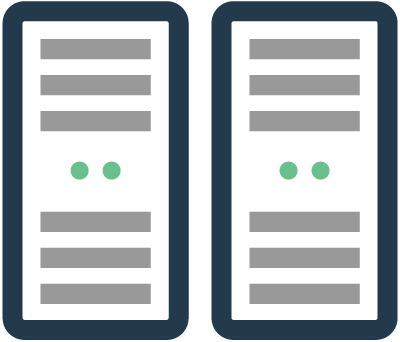 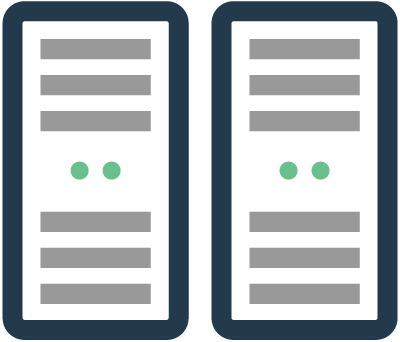 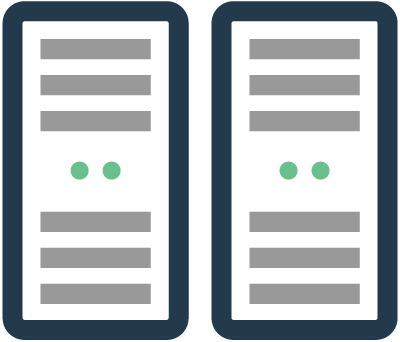 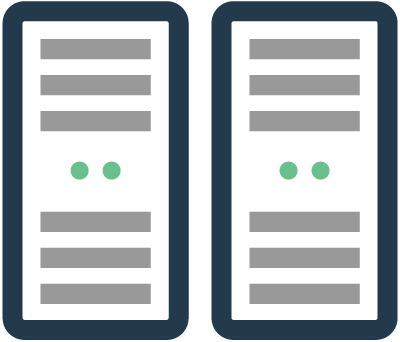 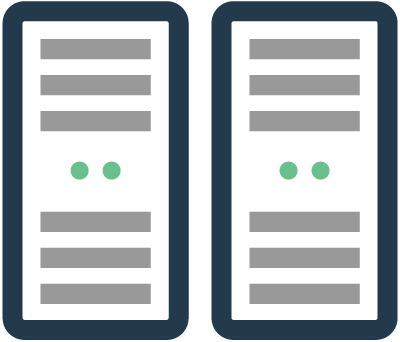 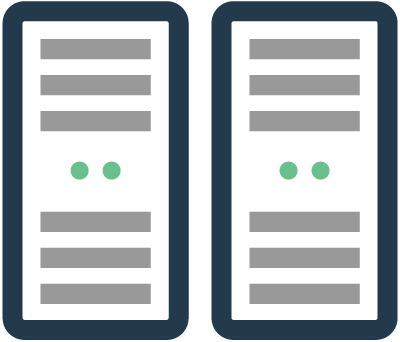 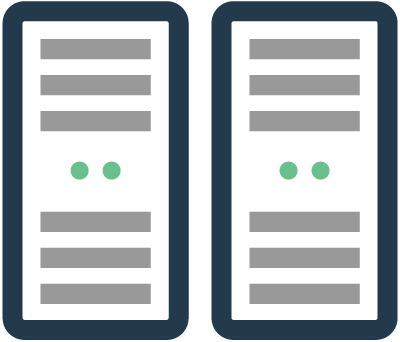 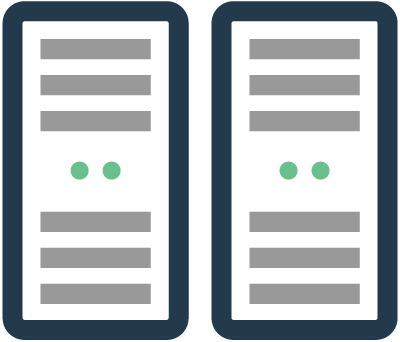 $ kubectl run --replicas=3 quay.io/coreos/dex
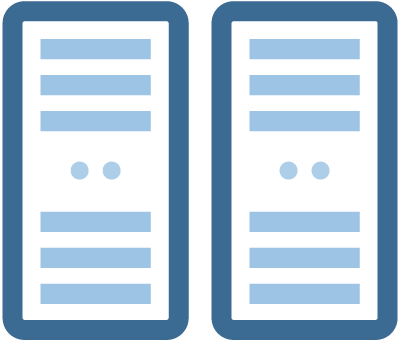 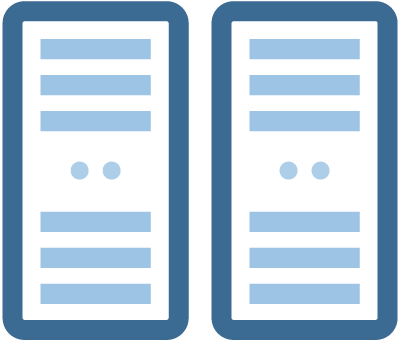 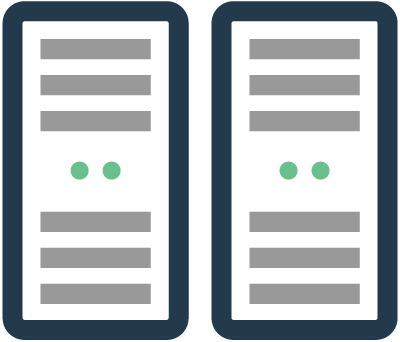 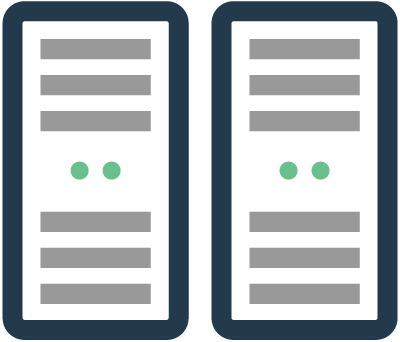 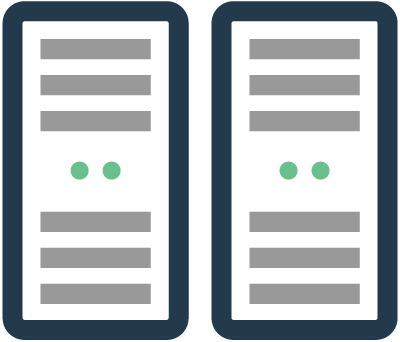 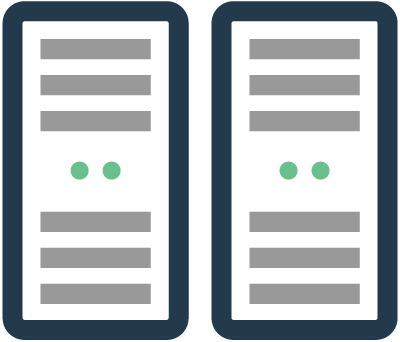 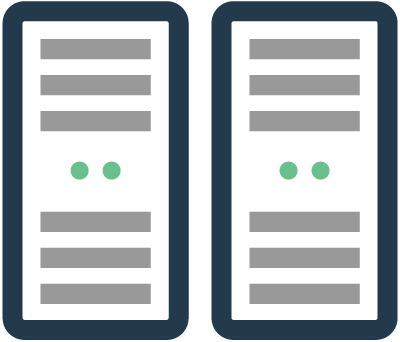 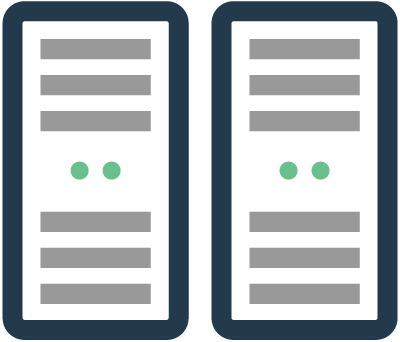 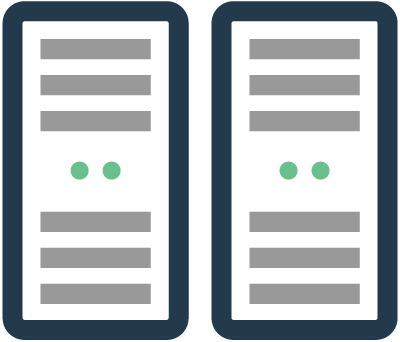 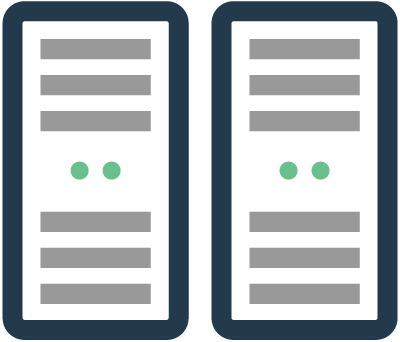 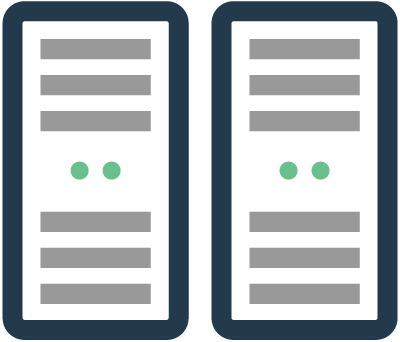 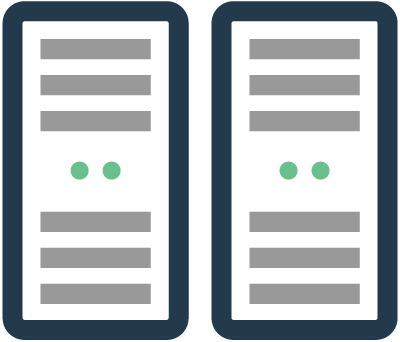 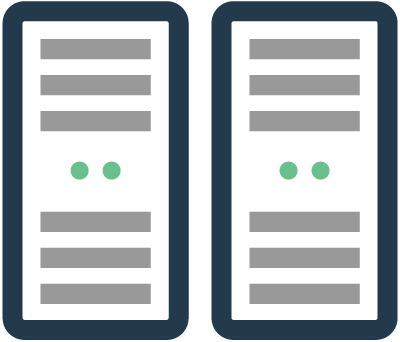 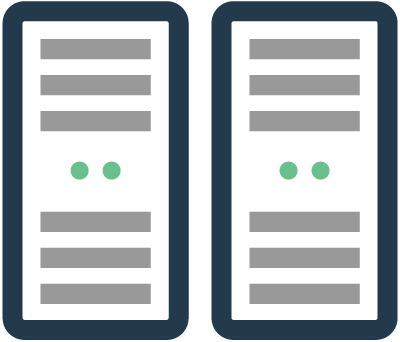 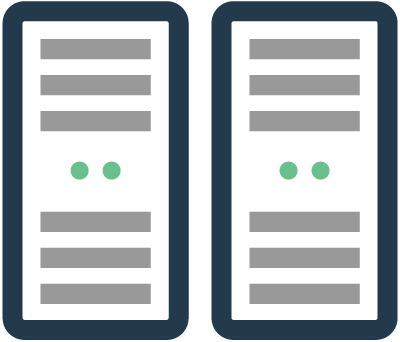 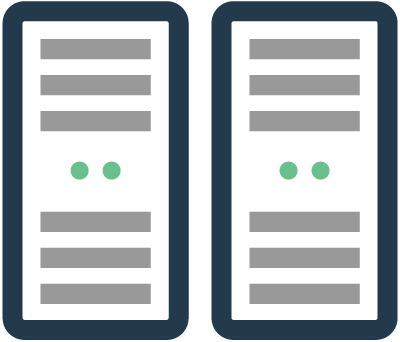 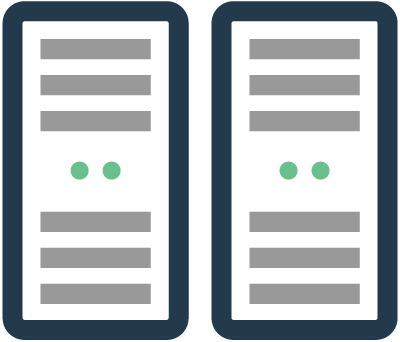 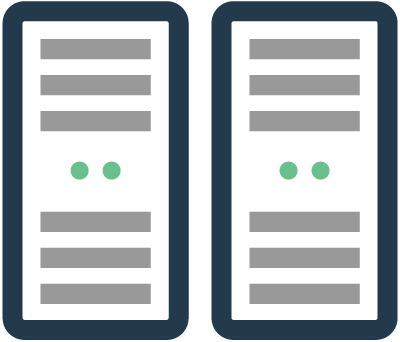 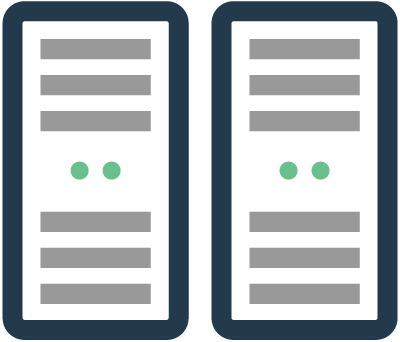 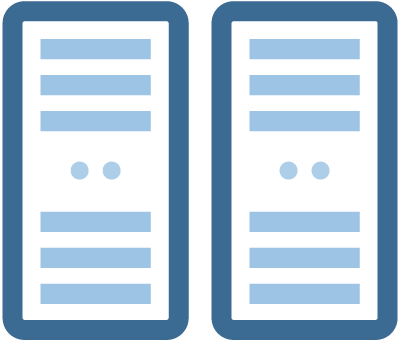 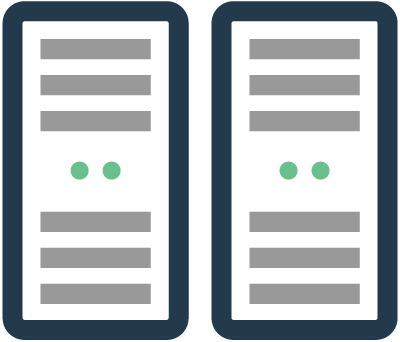 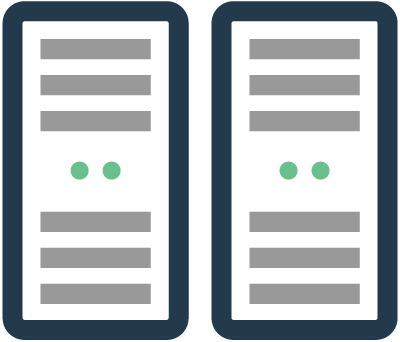 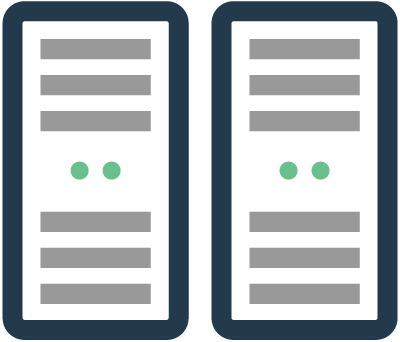 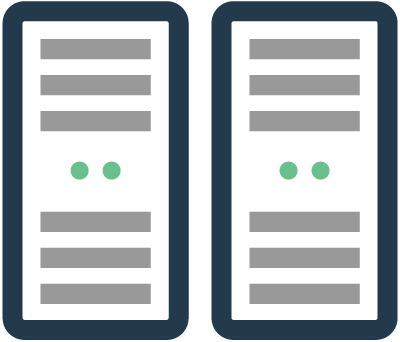 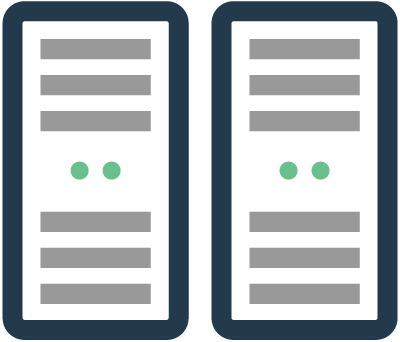 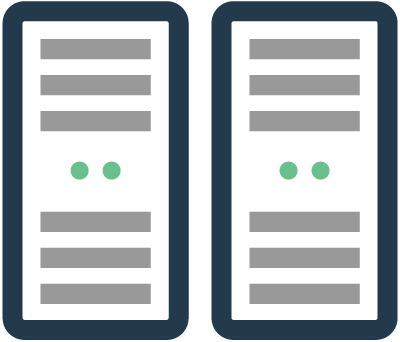 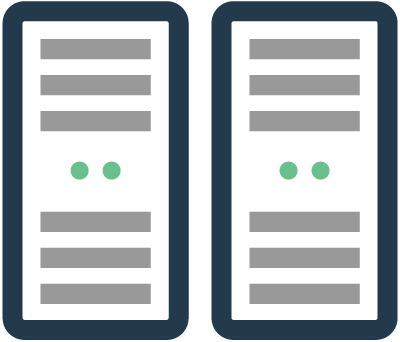 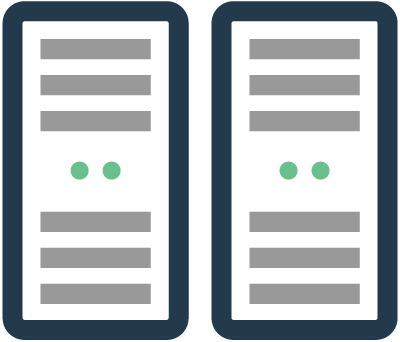 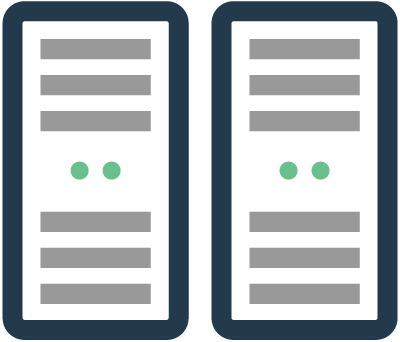 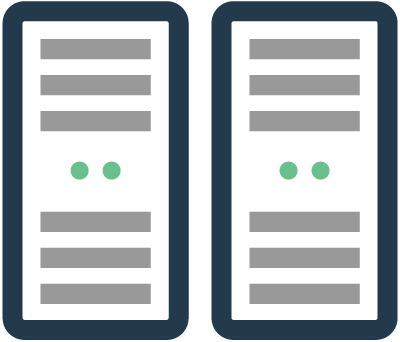 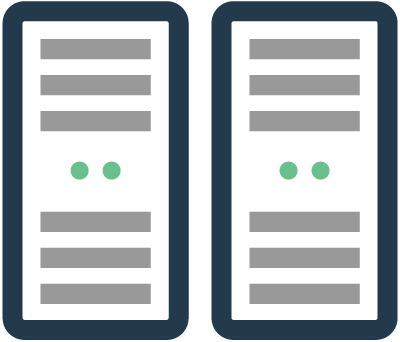 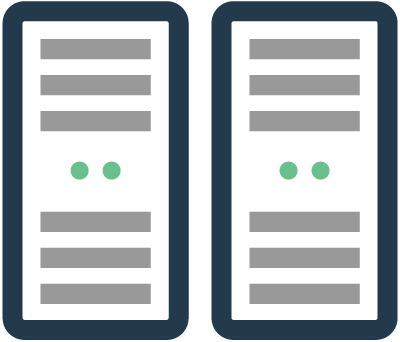 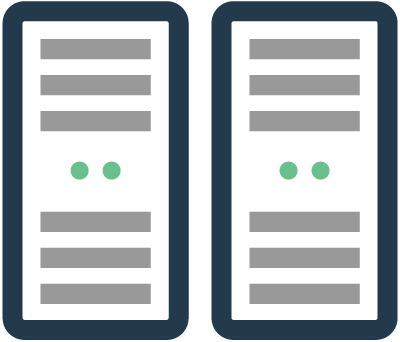 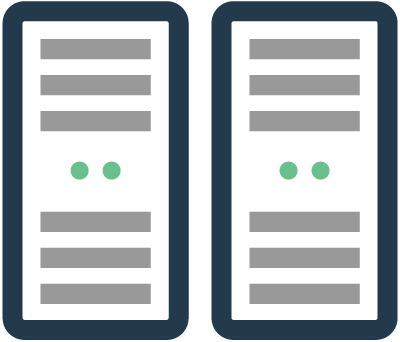 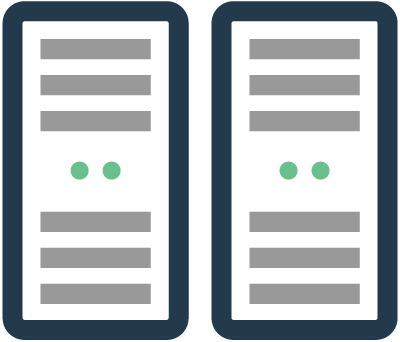 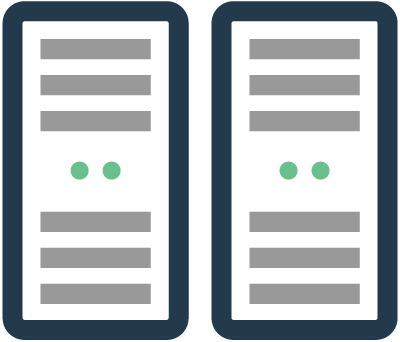 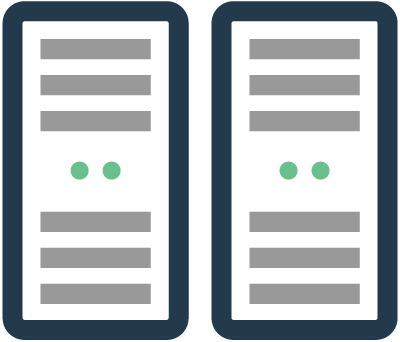 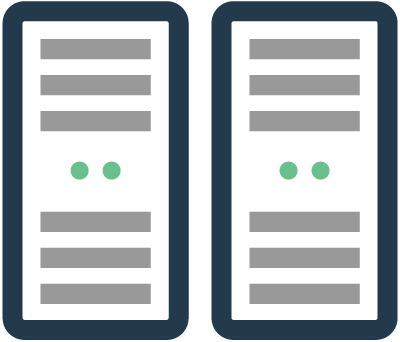 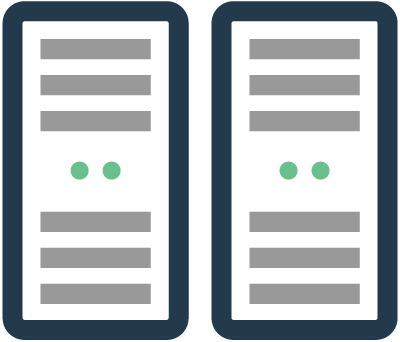 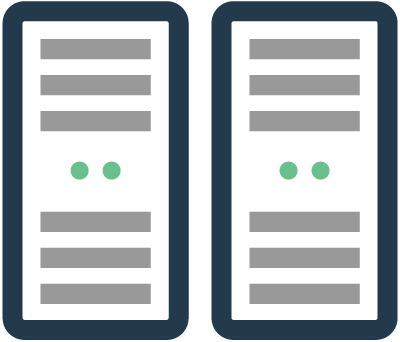 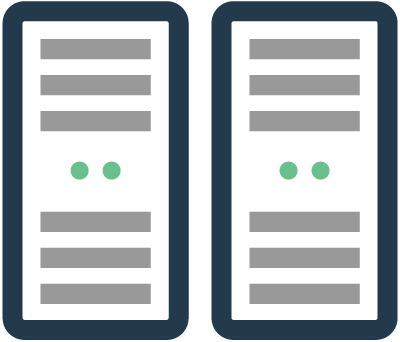 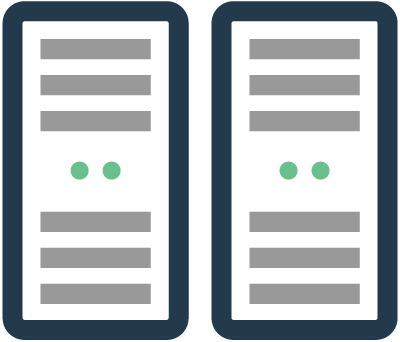 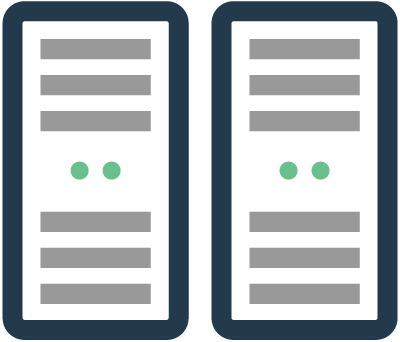 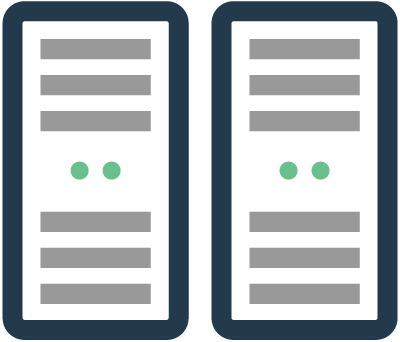 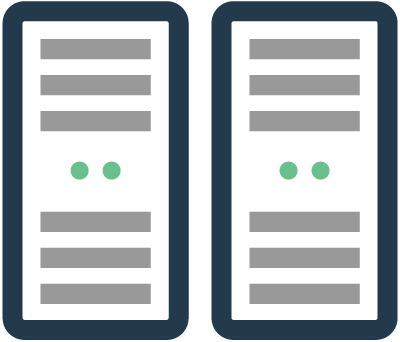 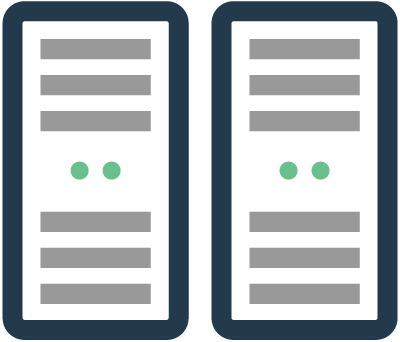 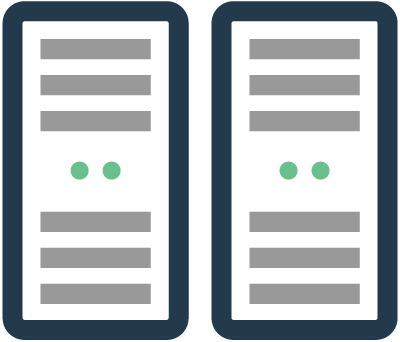 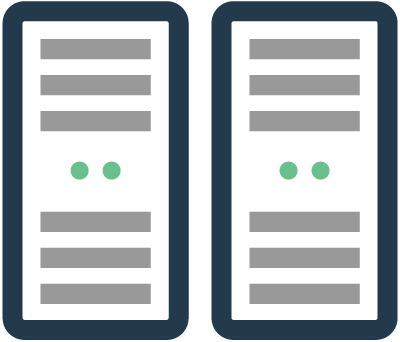 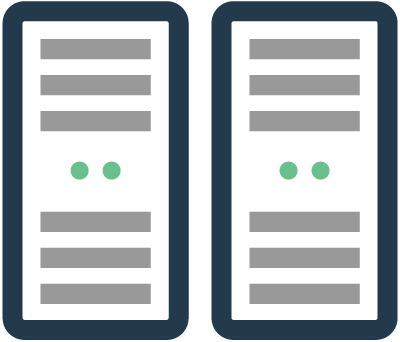 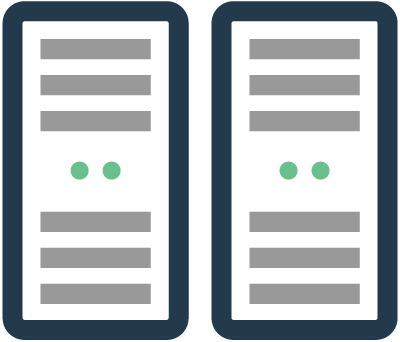 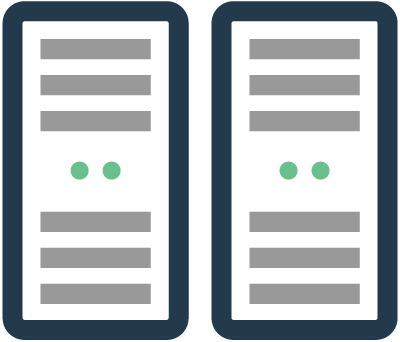 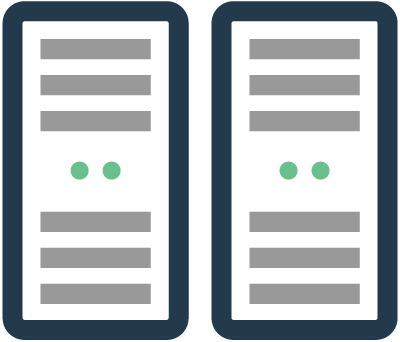 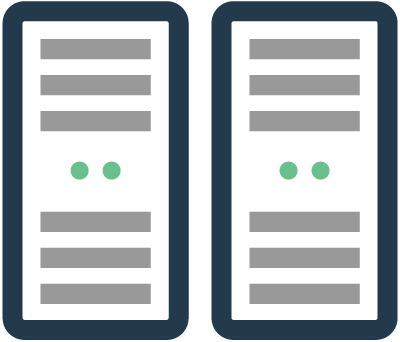 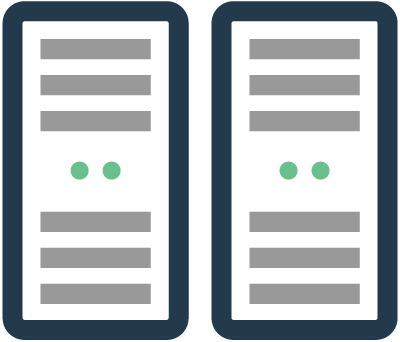 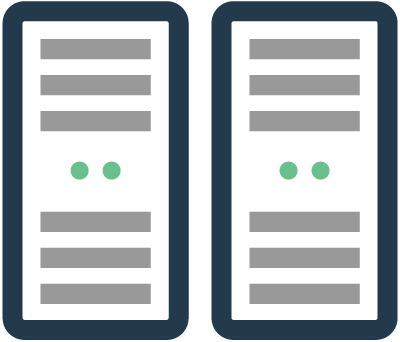 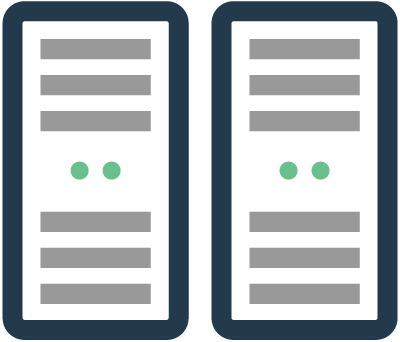 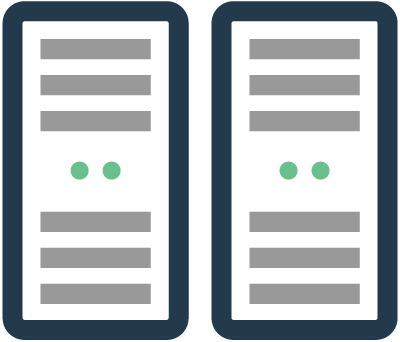 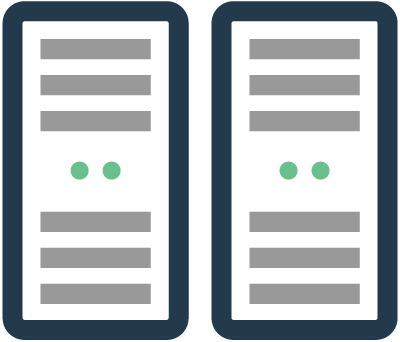 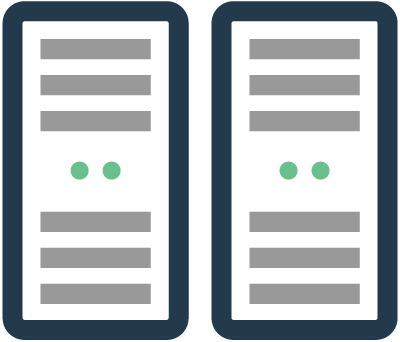 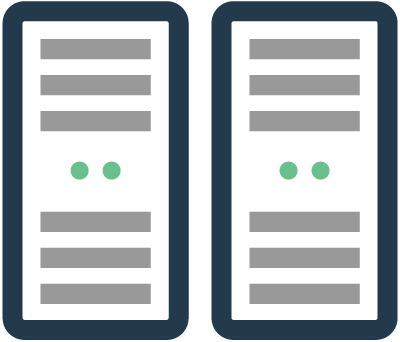 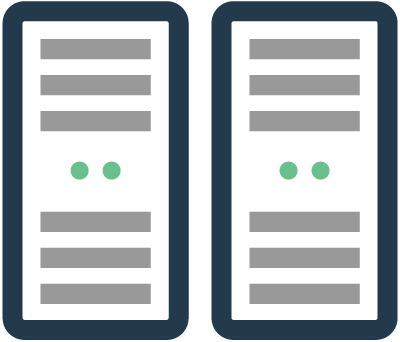 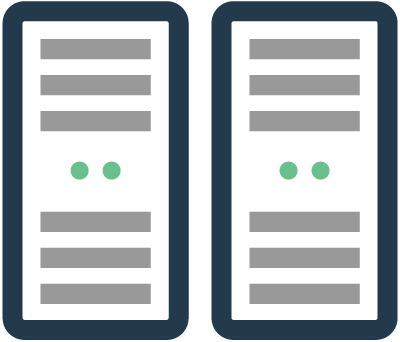 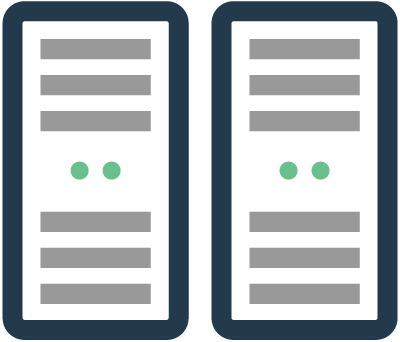 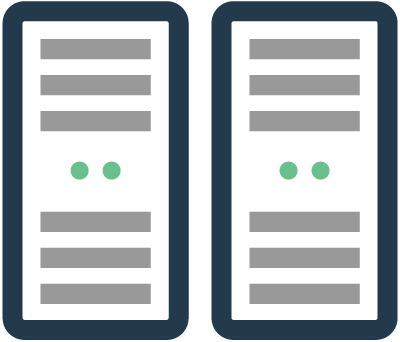 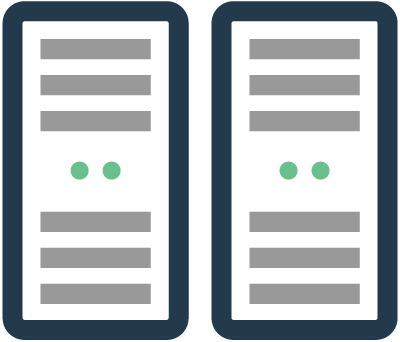 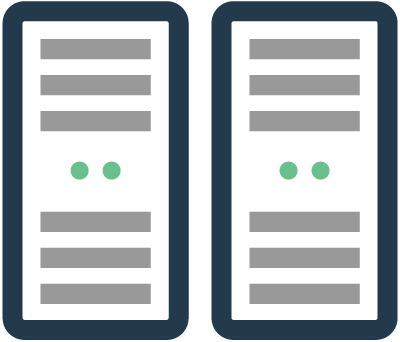 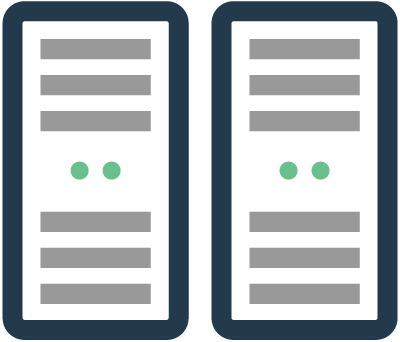 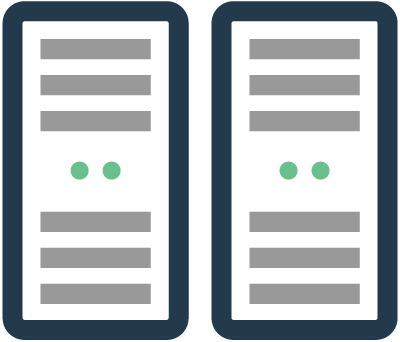 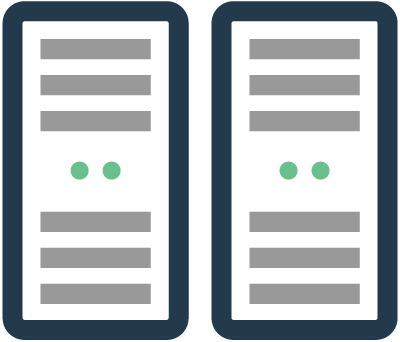 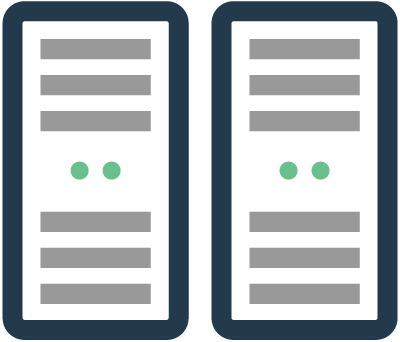 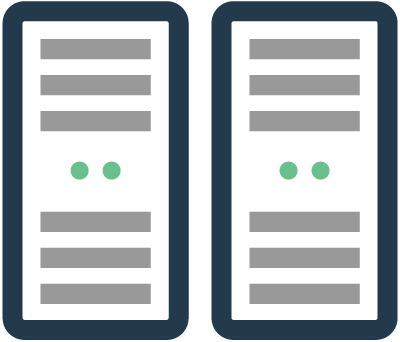 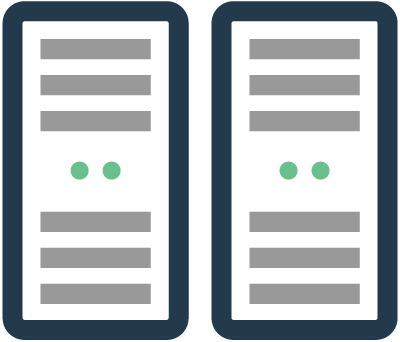 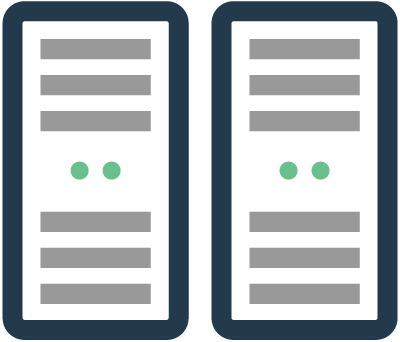 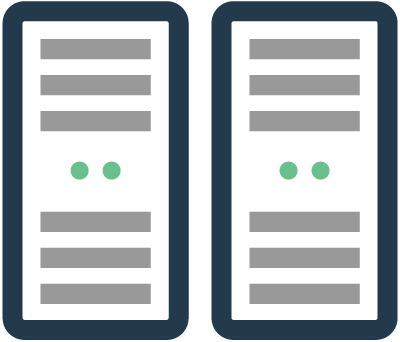 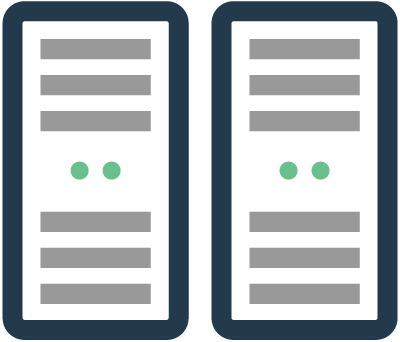 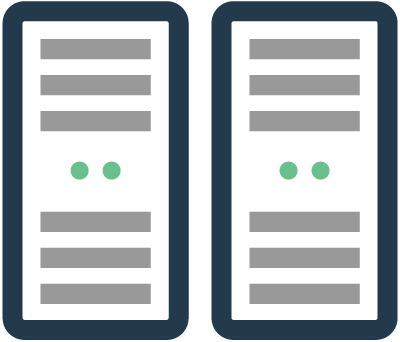 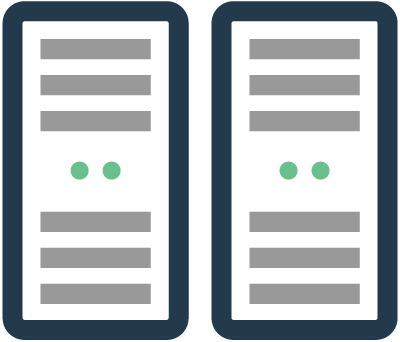 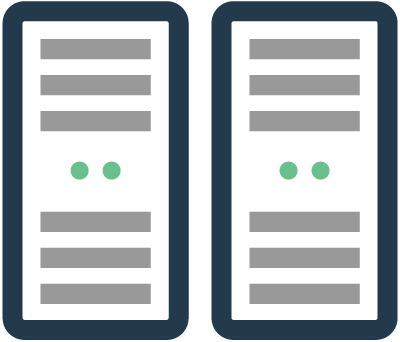 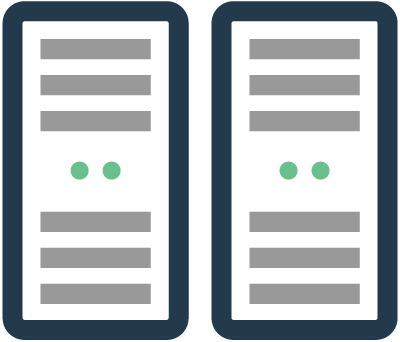 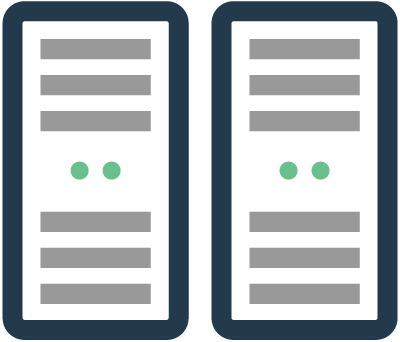 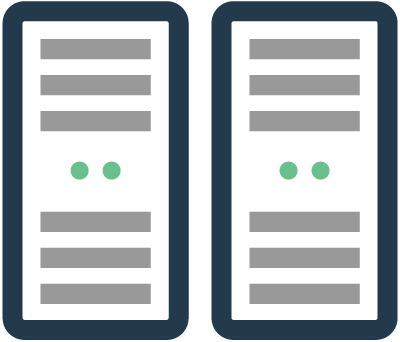 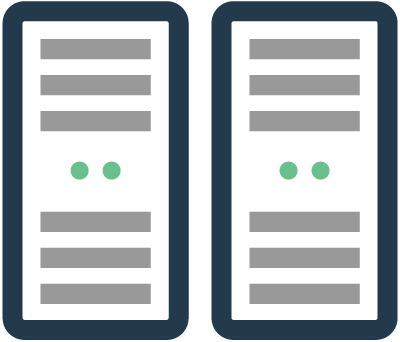 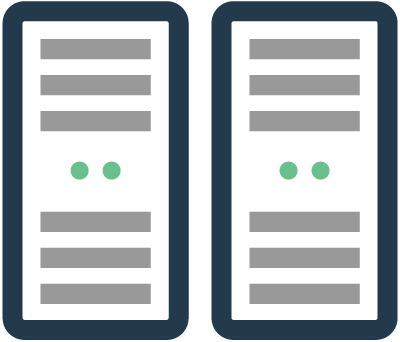 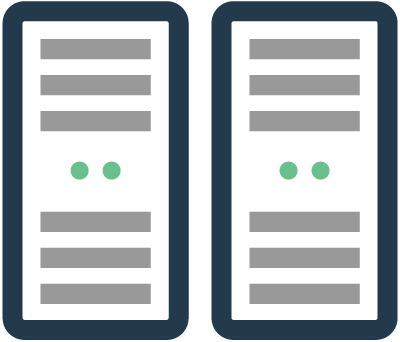 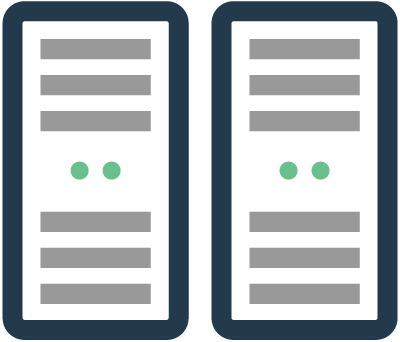 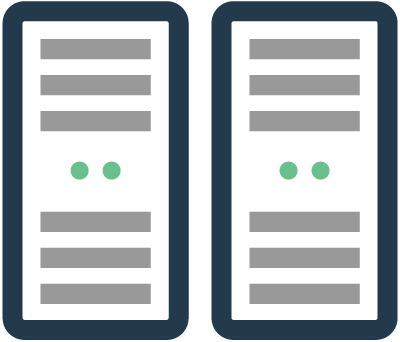 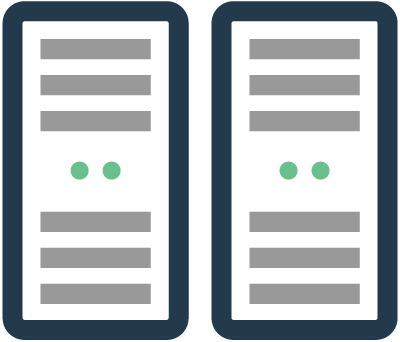 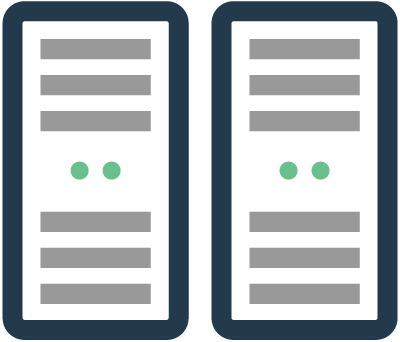 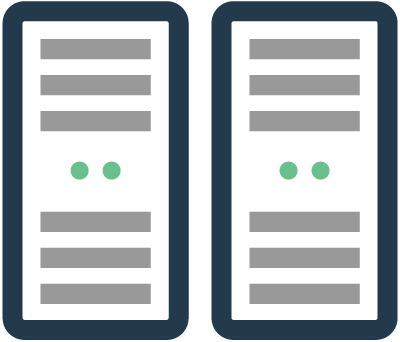 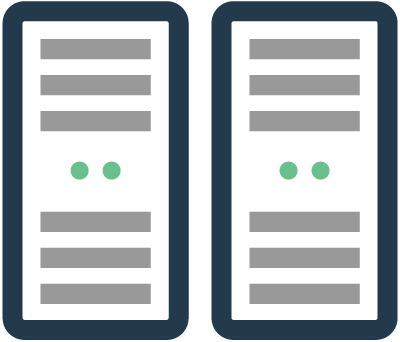 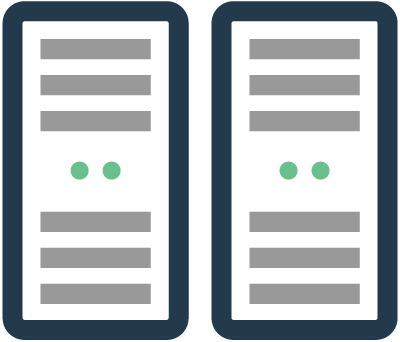 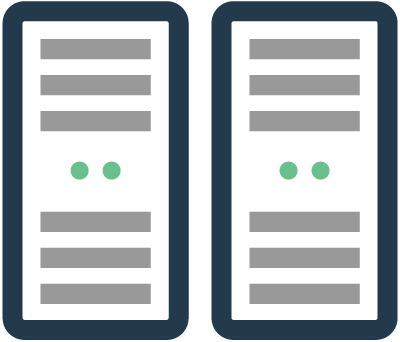 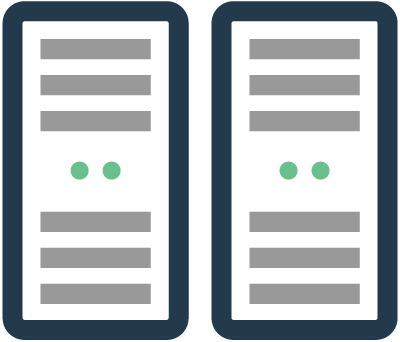 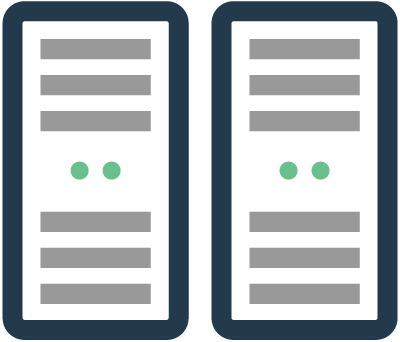 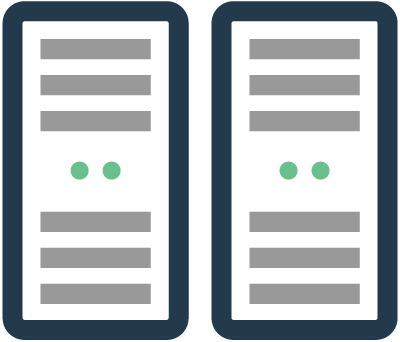 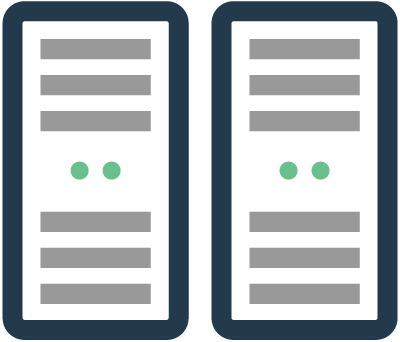 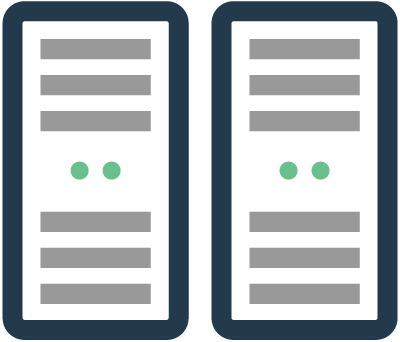 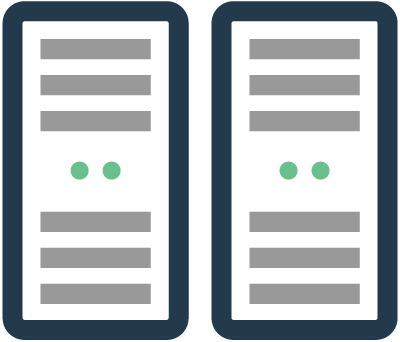 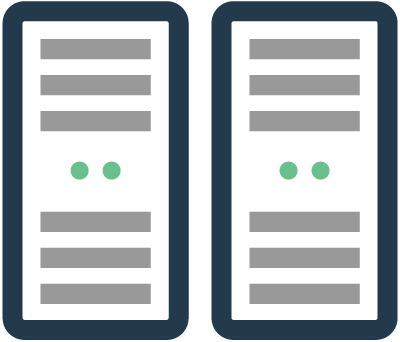 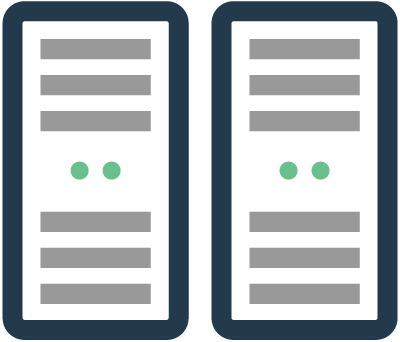 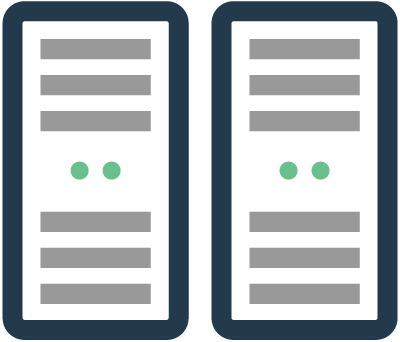 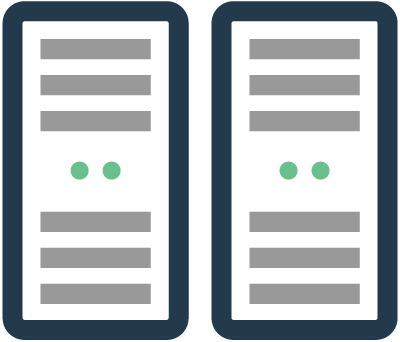 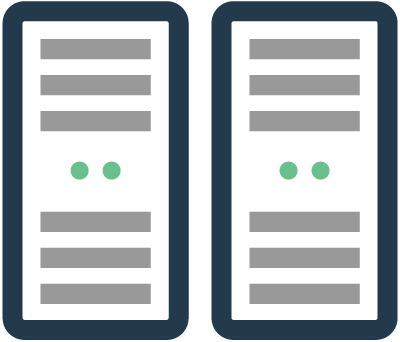 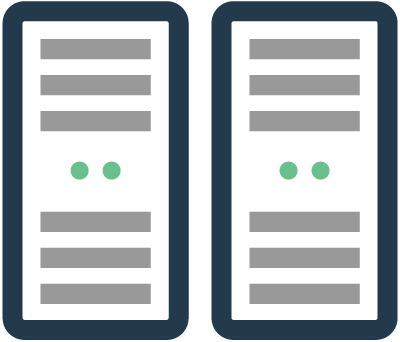 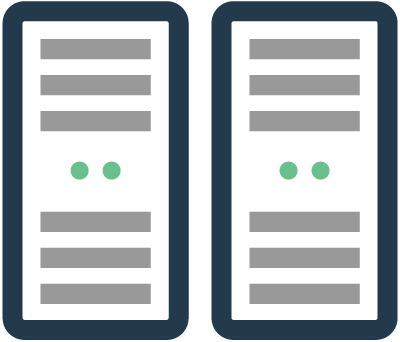 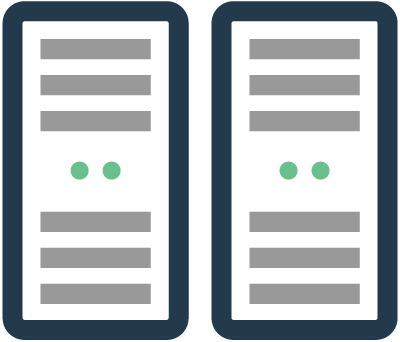 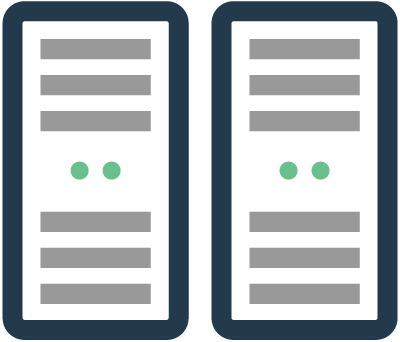 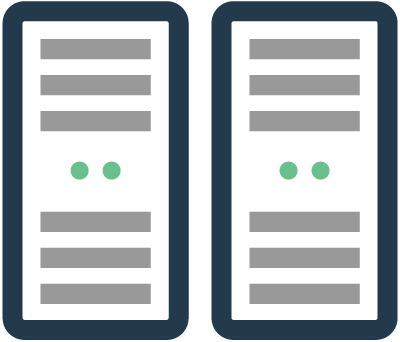 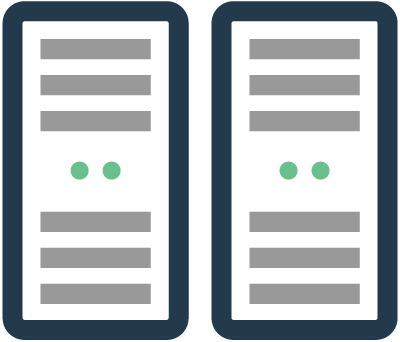 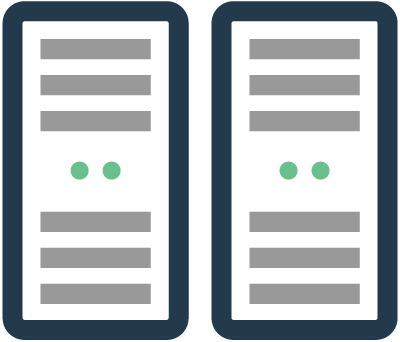 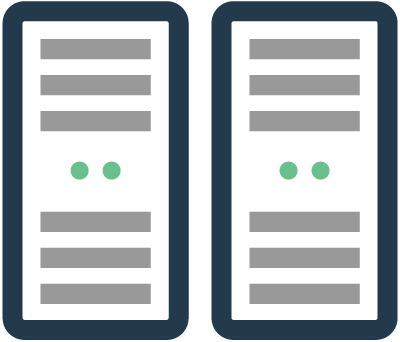 $ kubectl run --replicas=3 quay.io/coreos/dex
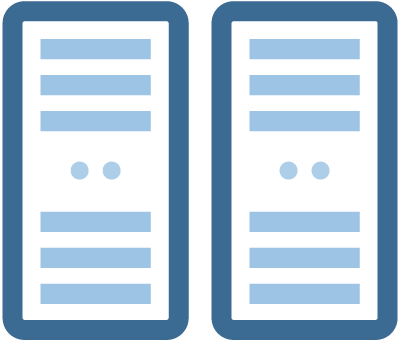 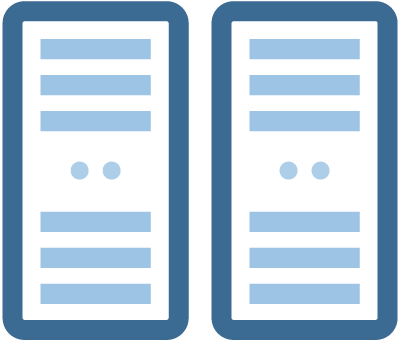 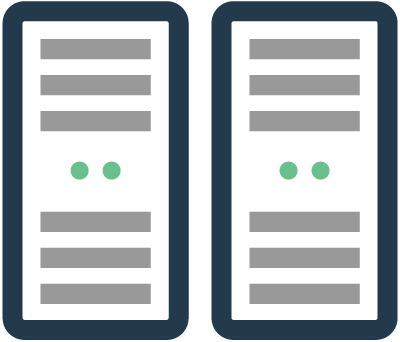 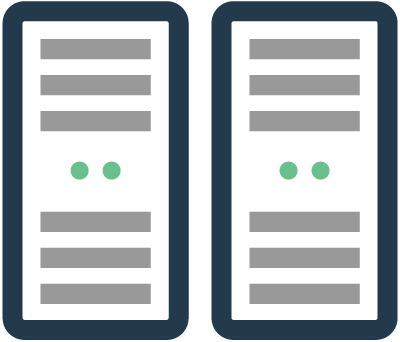 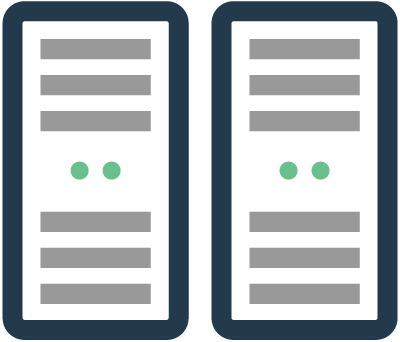 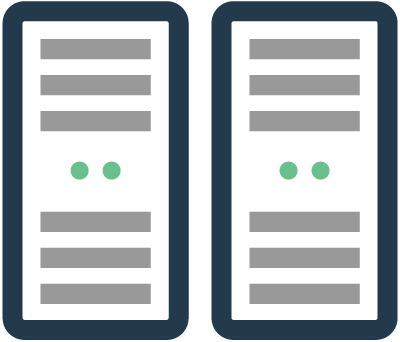 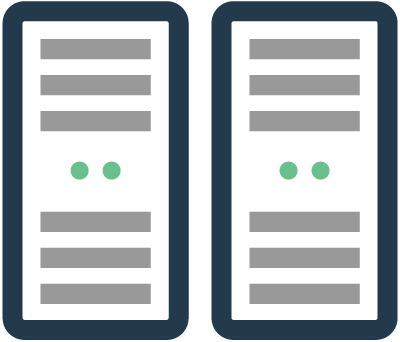 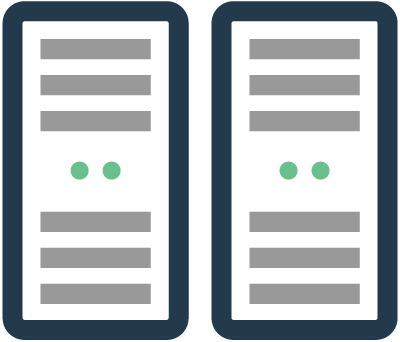 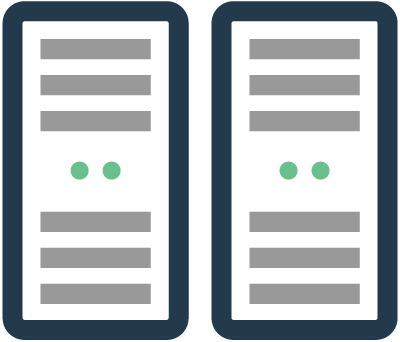 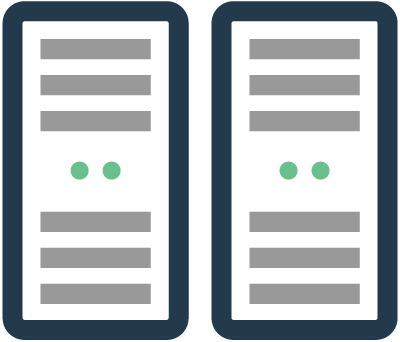 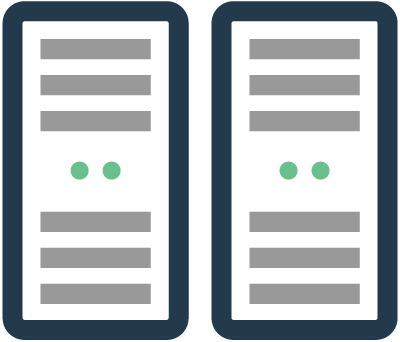 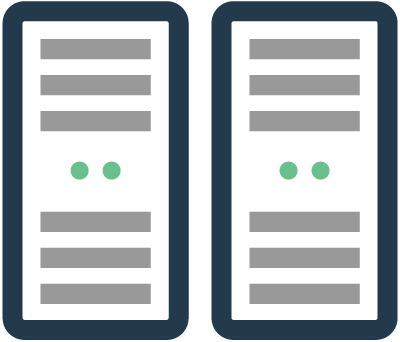 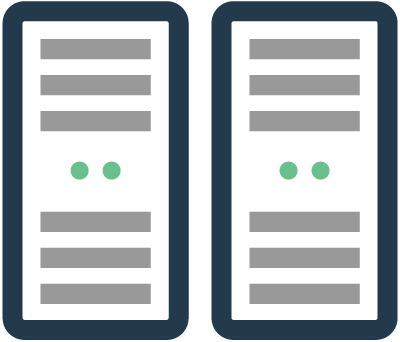 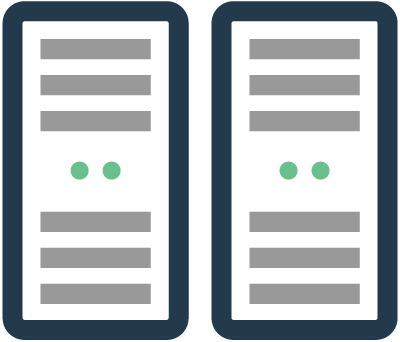 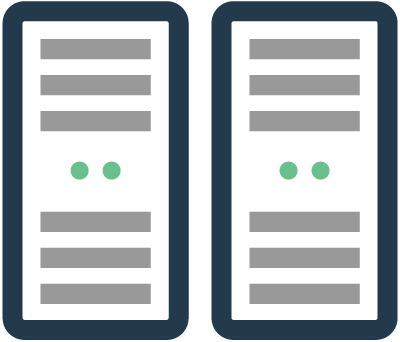 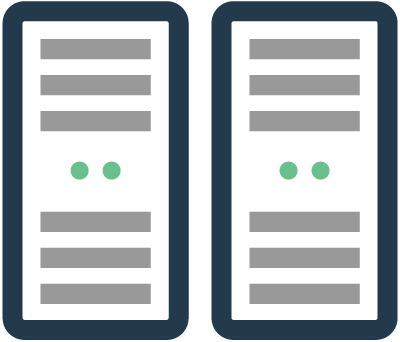 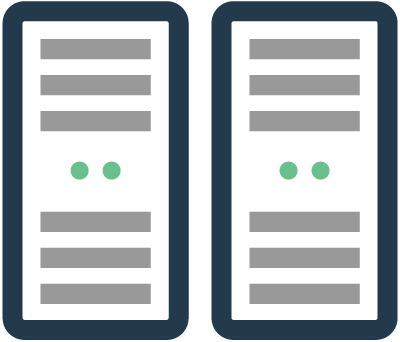 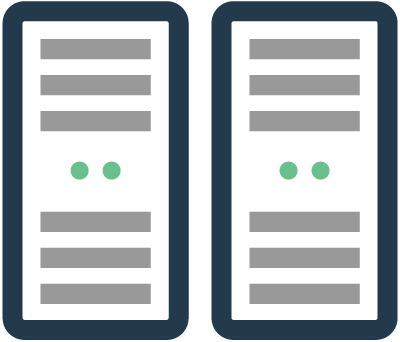 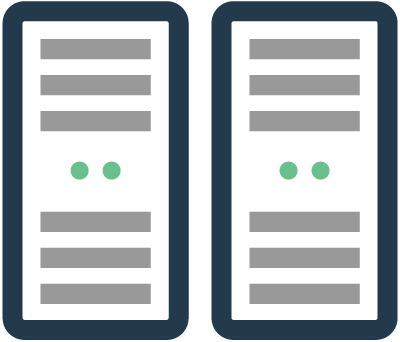 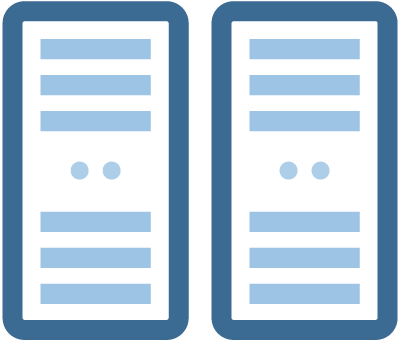 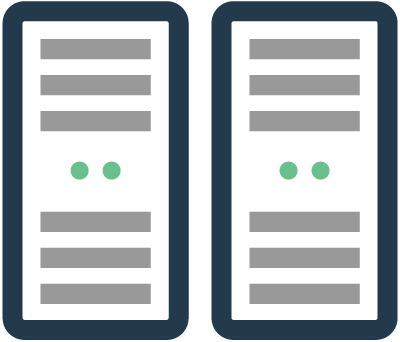 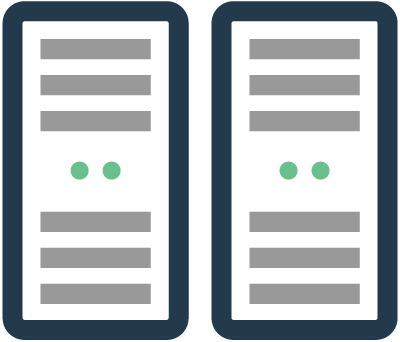 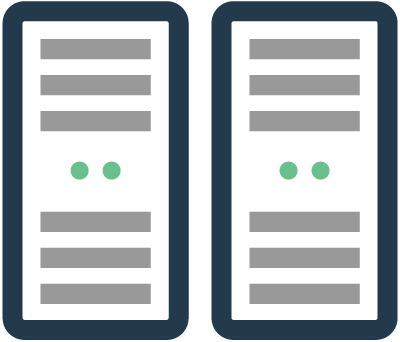 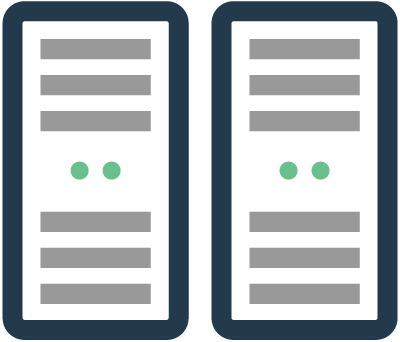 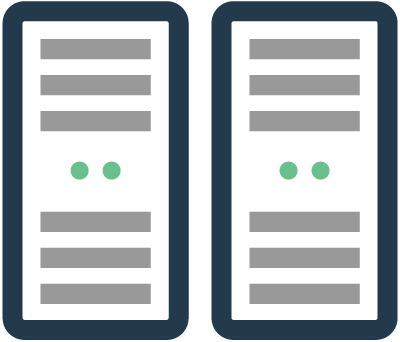 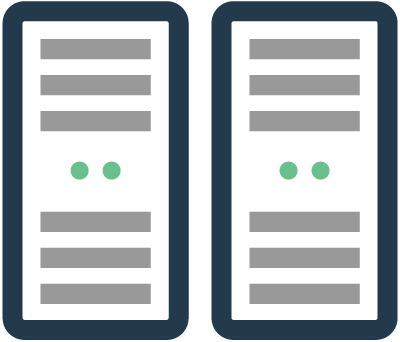 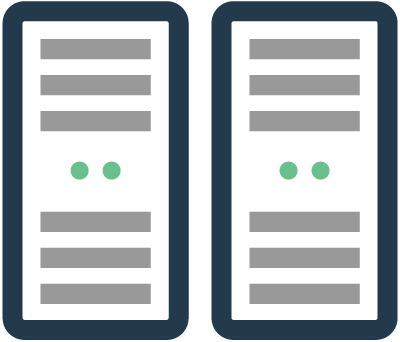 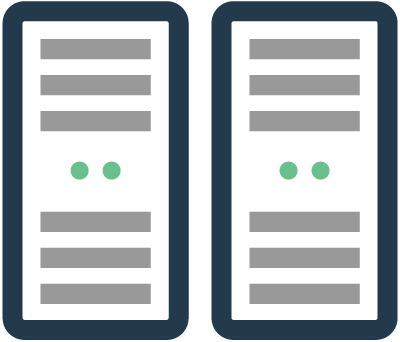 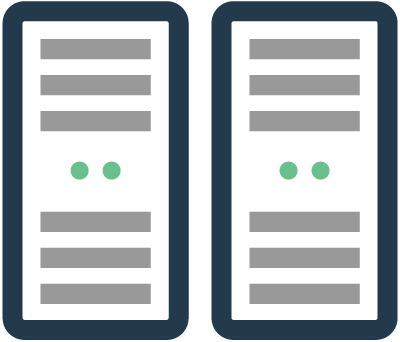 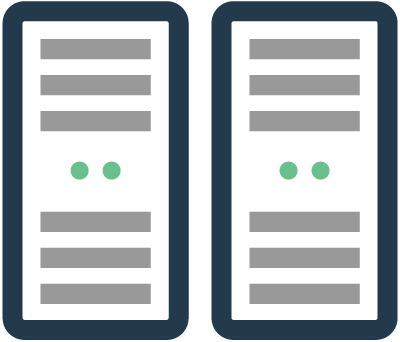 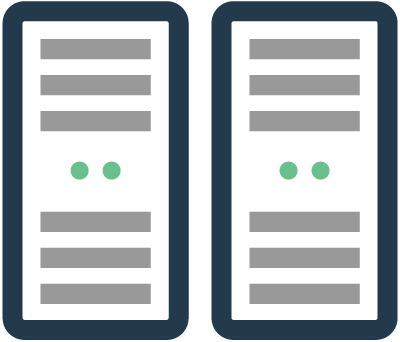 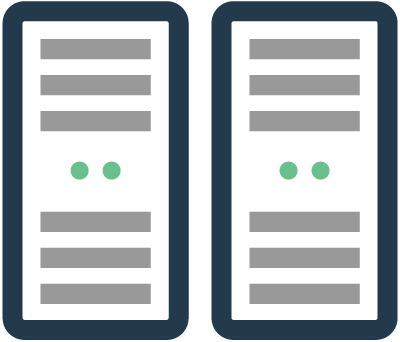 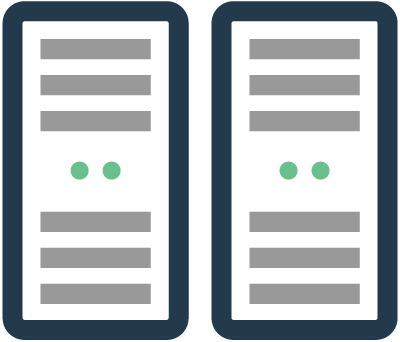 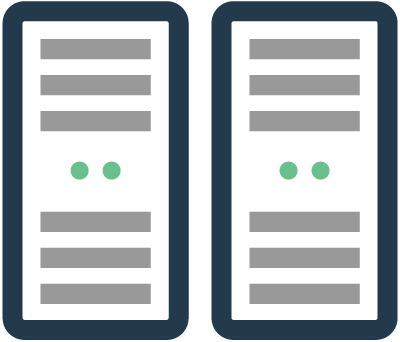 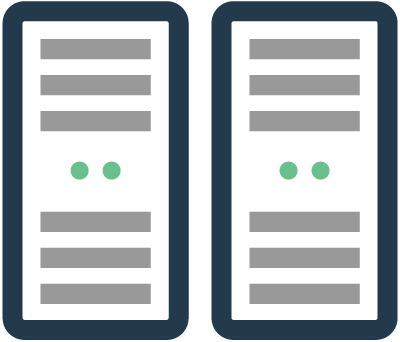 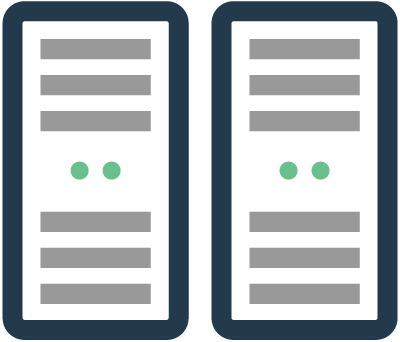 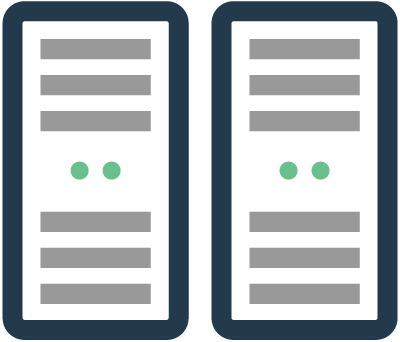 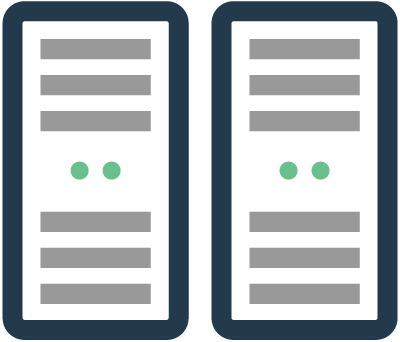 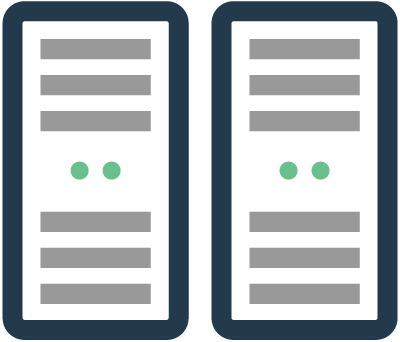 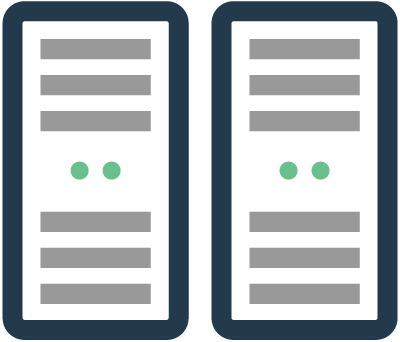 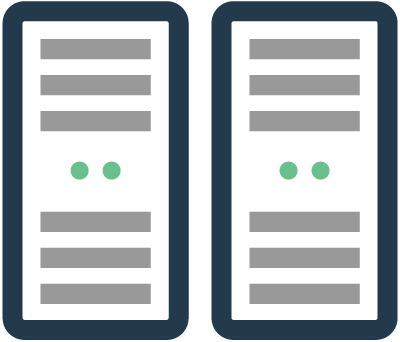 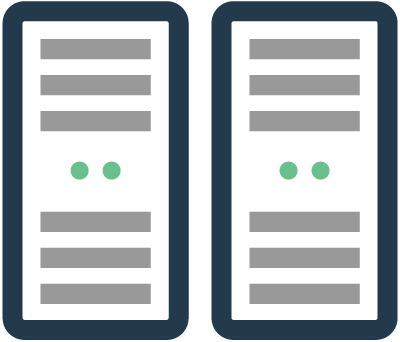 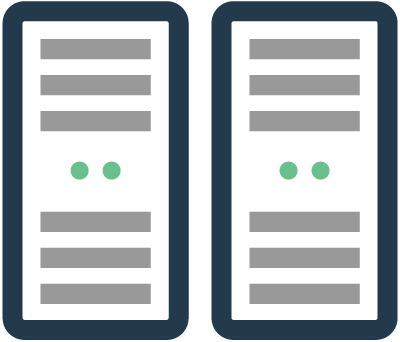 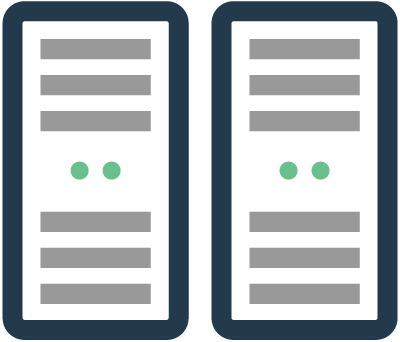 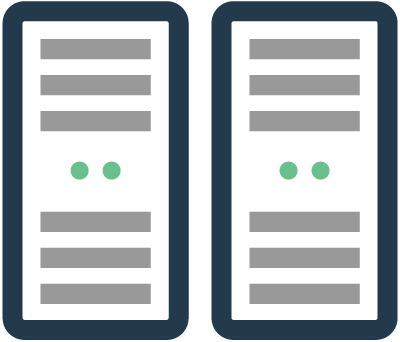 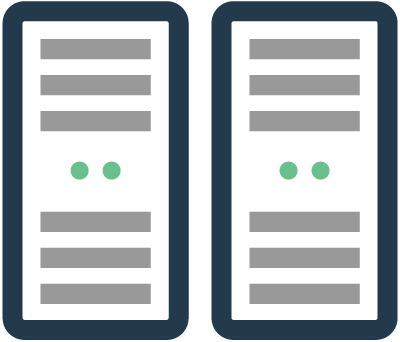 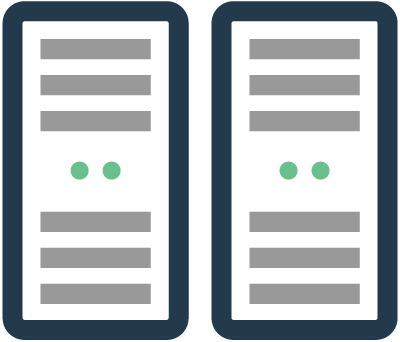 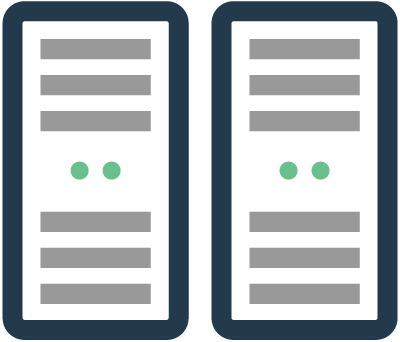 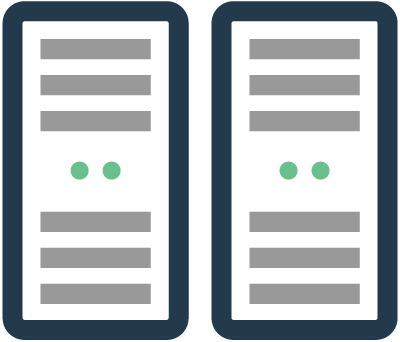 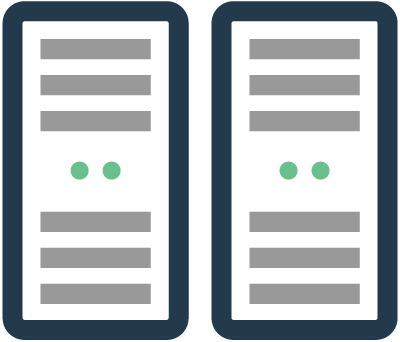 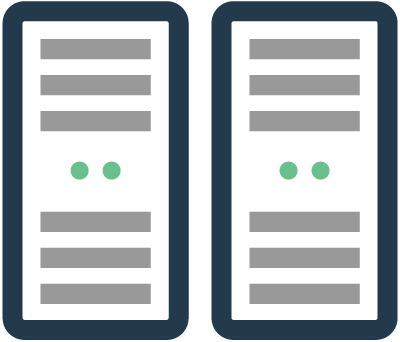 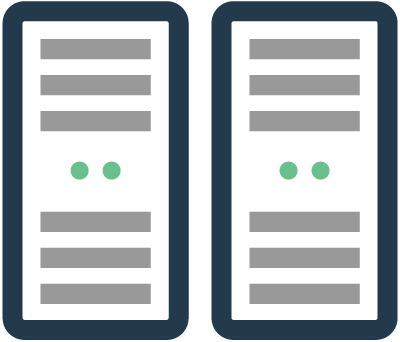 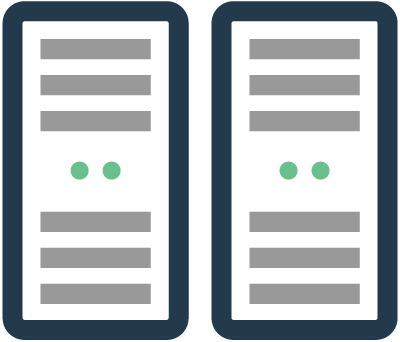 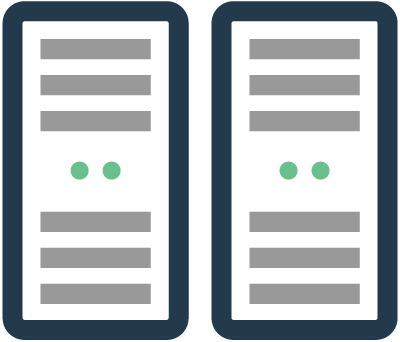 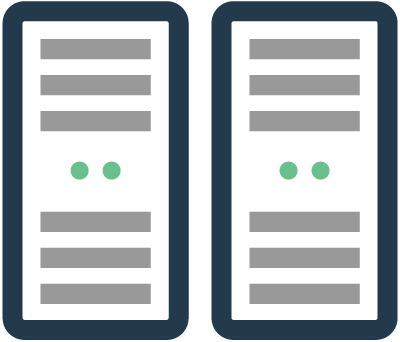 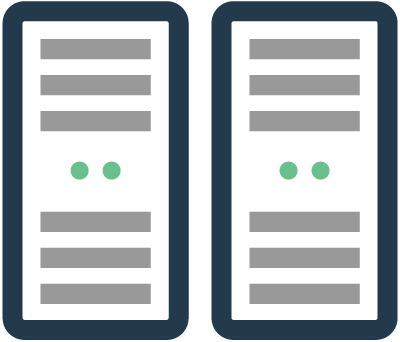 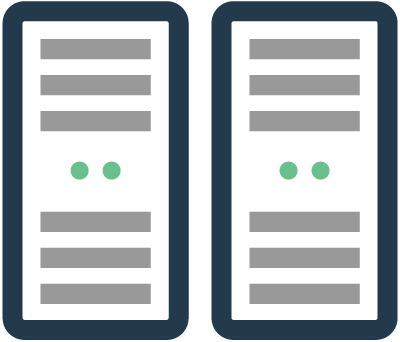 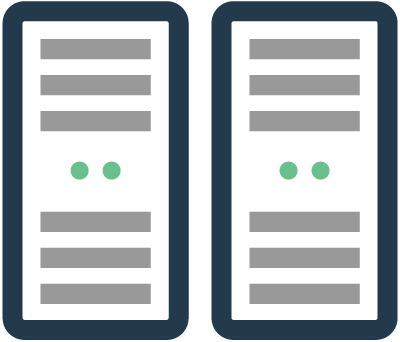 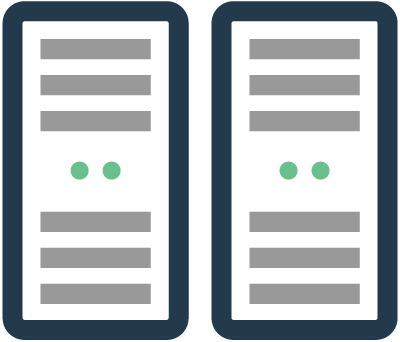 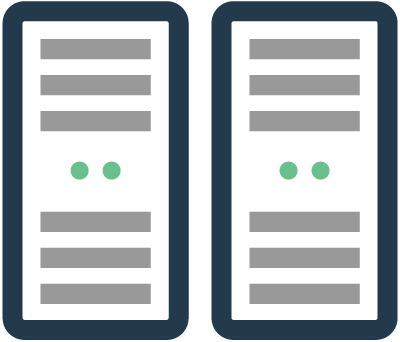 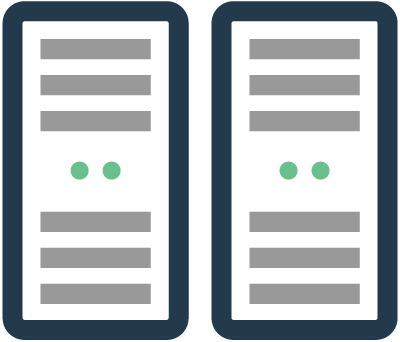 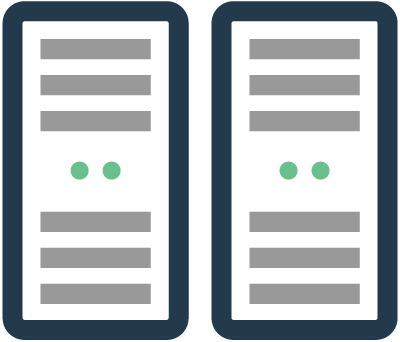 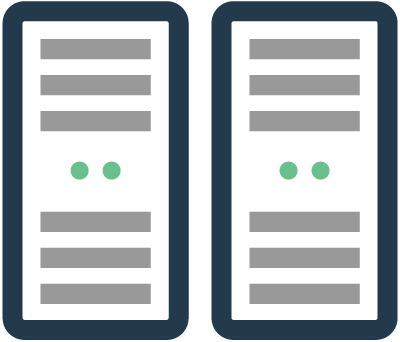 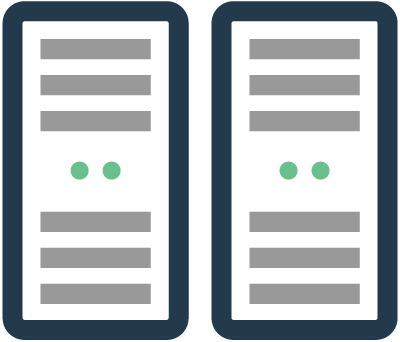 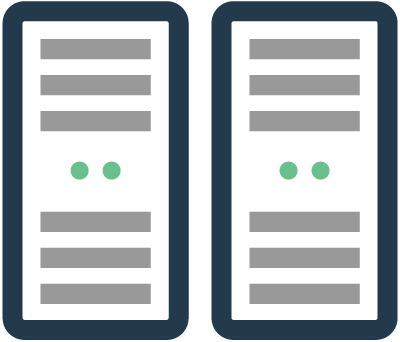 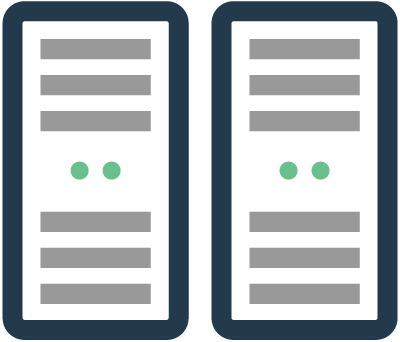 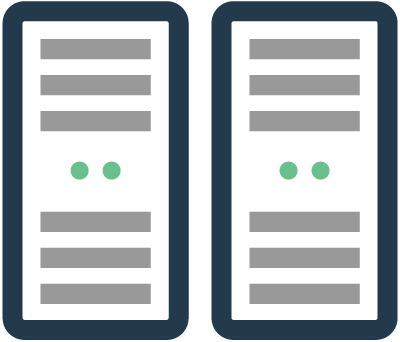 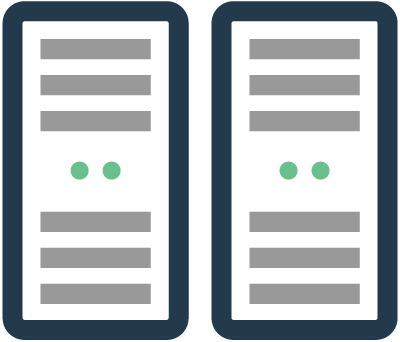 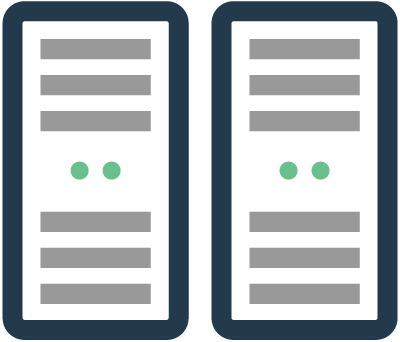 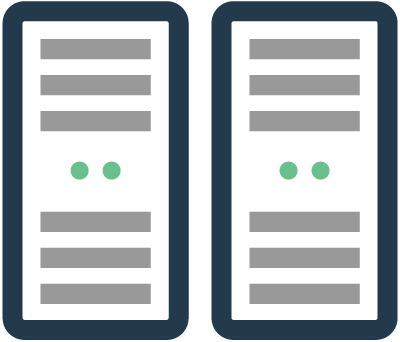 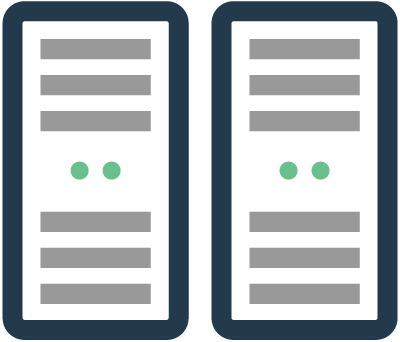 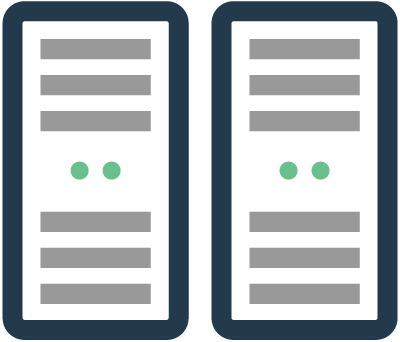 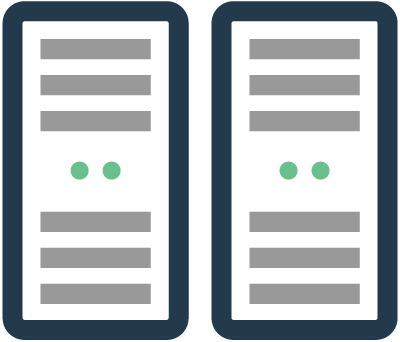 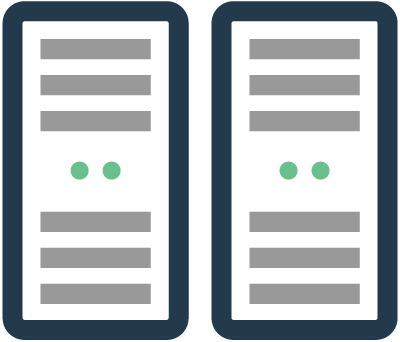 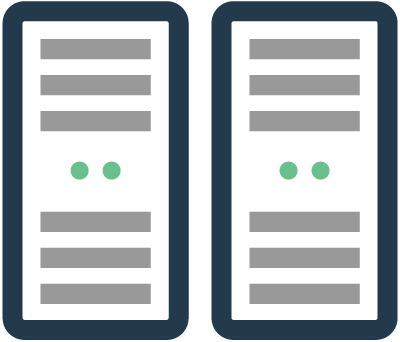 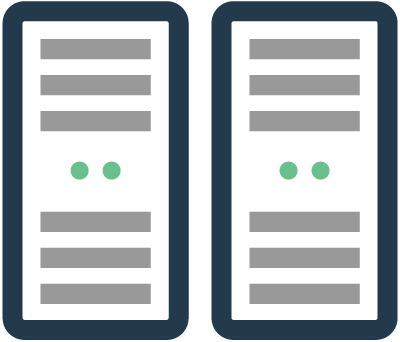 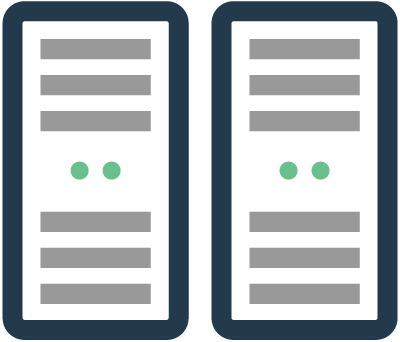 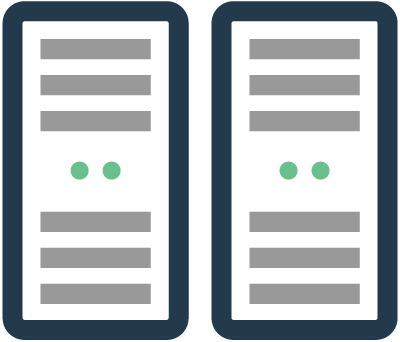 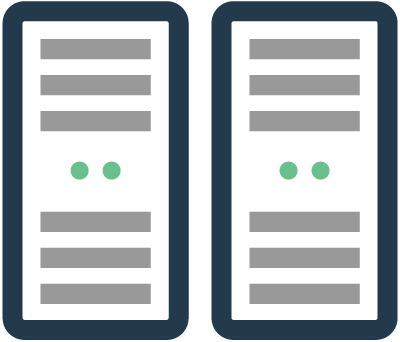 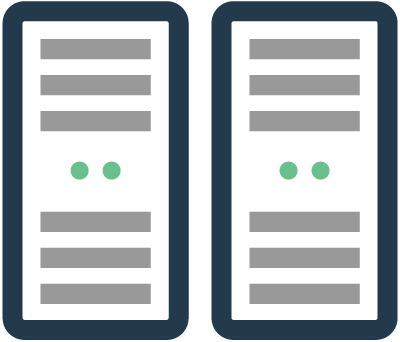 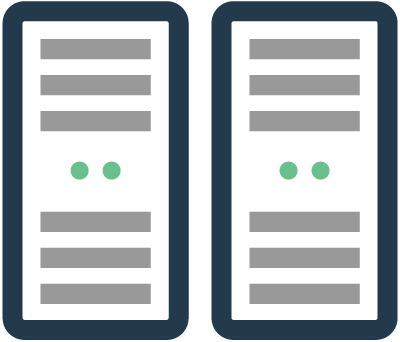 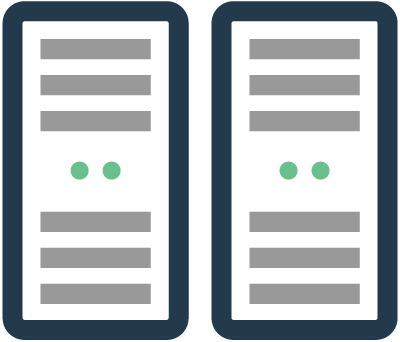 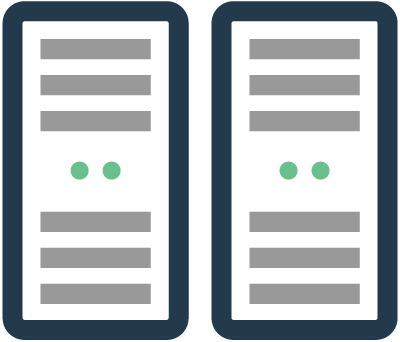 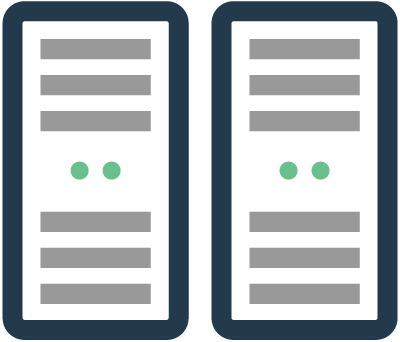 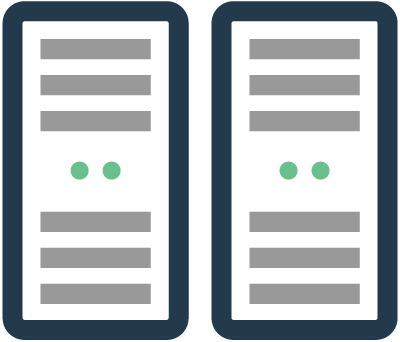 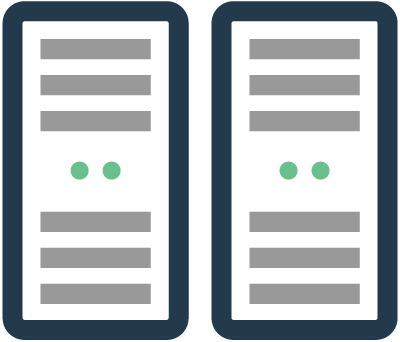 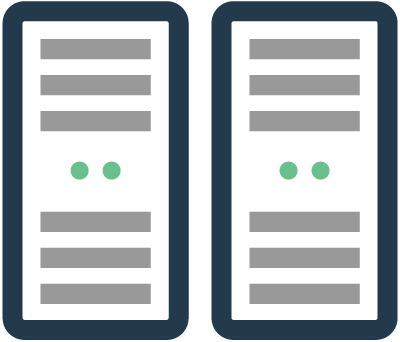 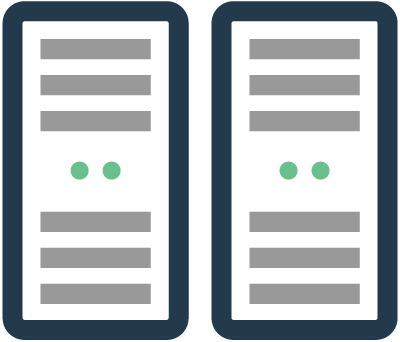 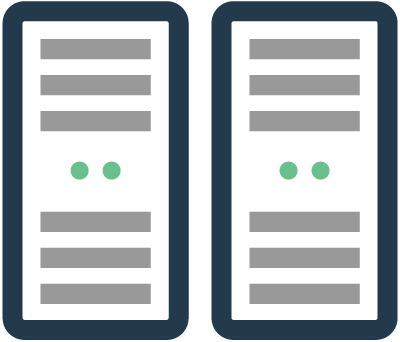 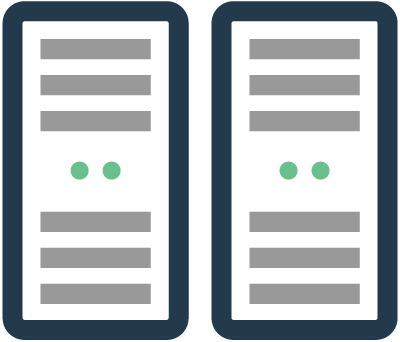 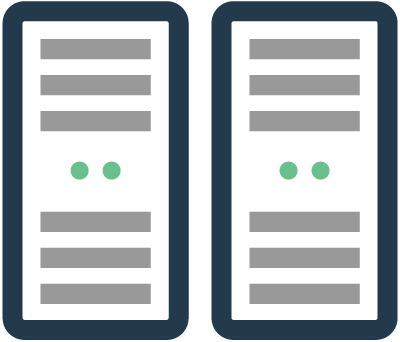 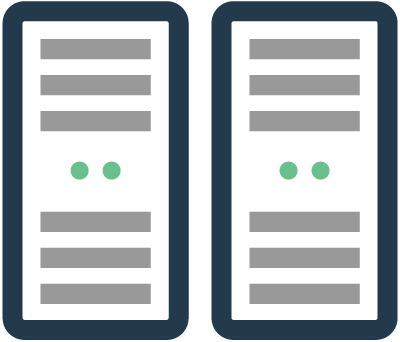 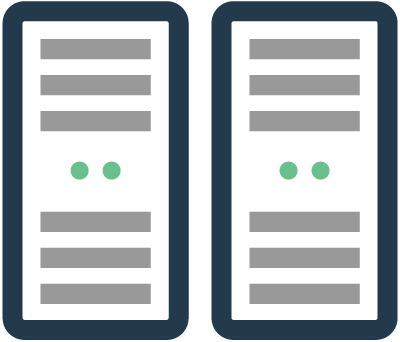 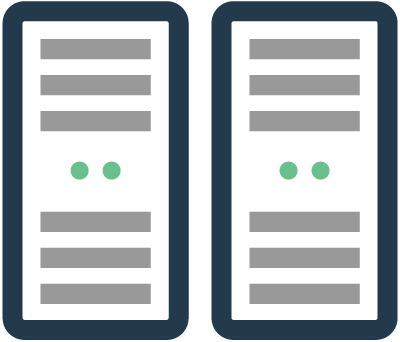 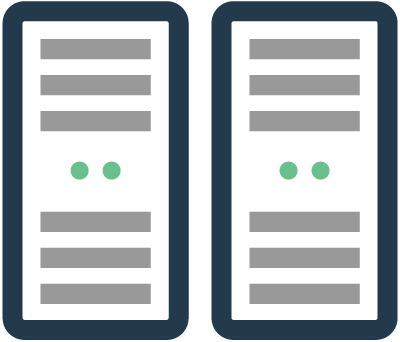 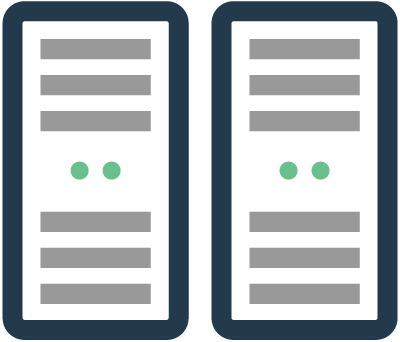 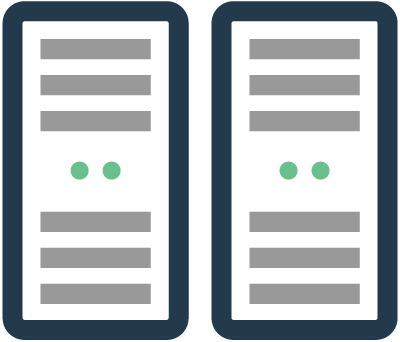 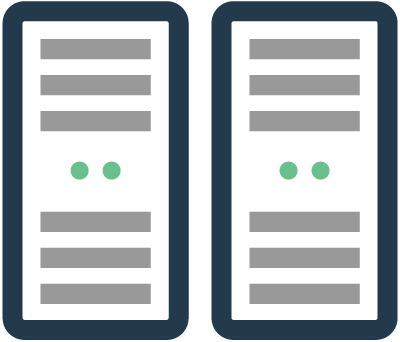 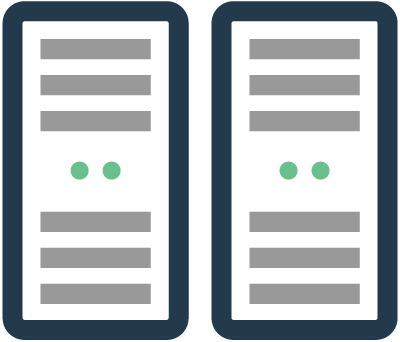 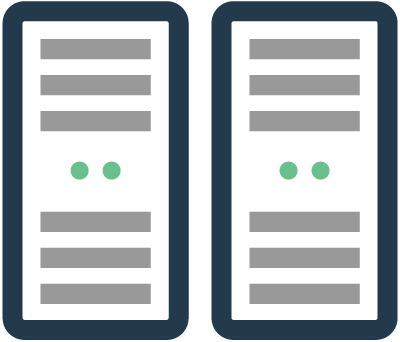 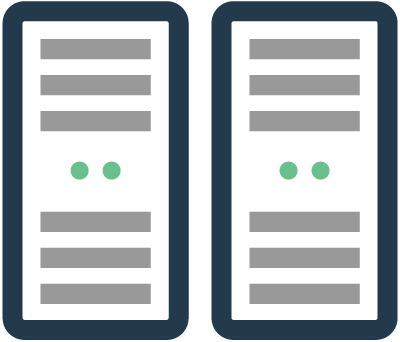 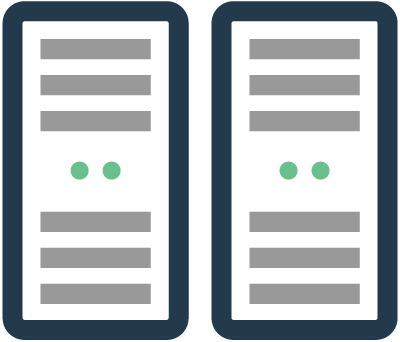 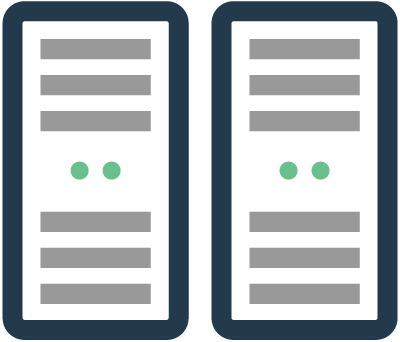 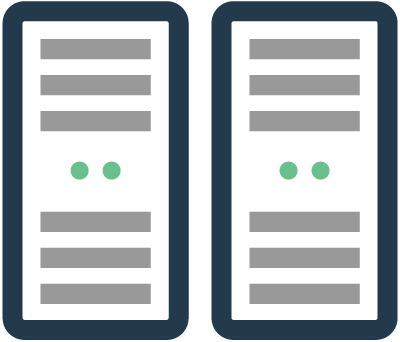 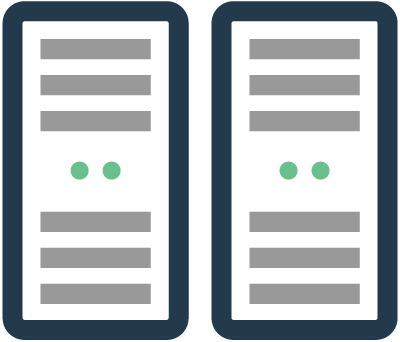 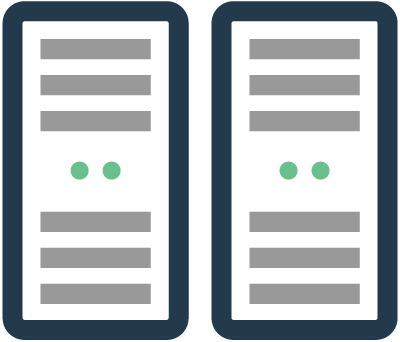 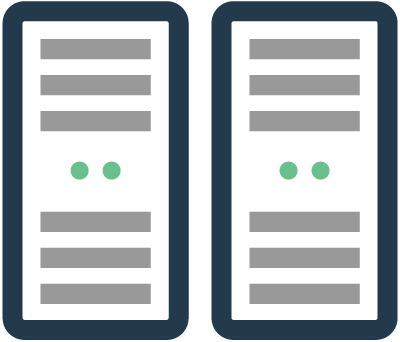 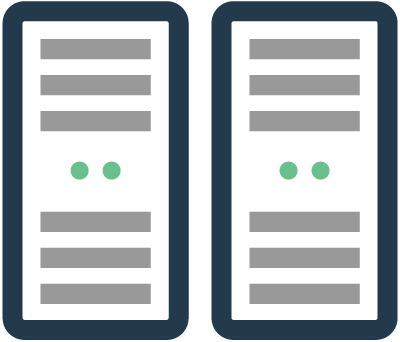 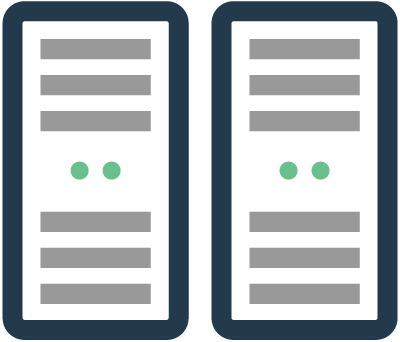 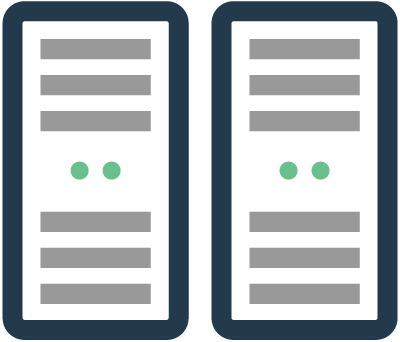 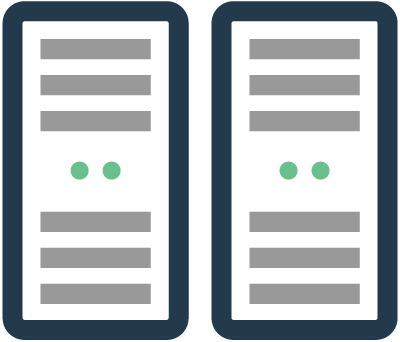 $ kubectl run --replicas=3 quay.io/coreos/dex
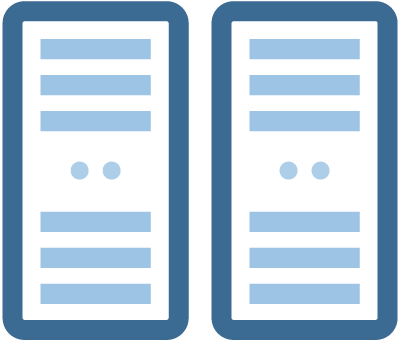 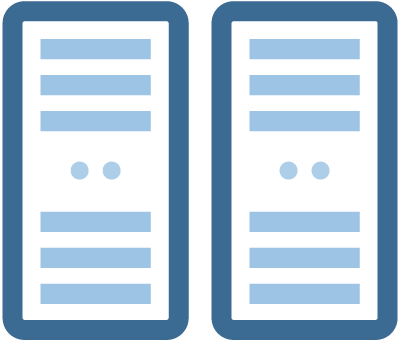 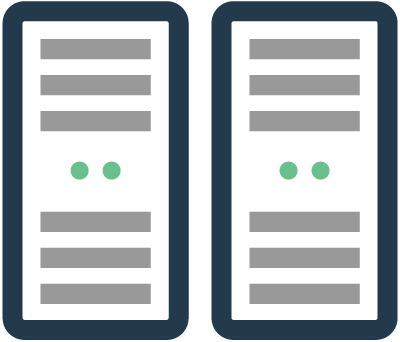 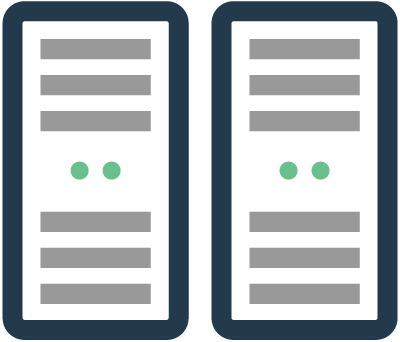 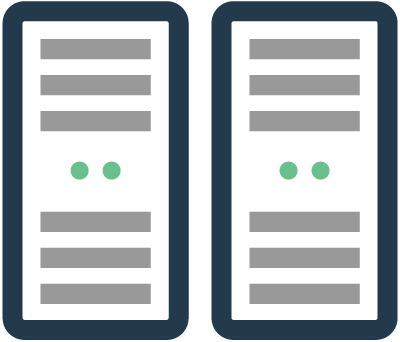 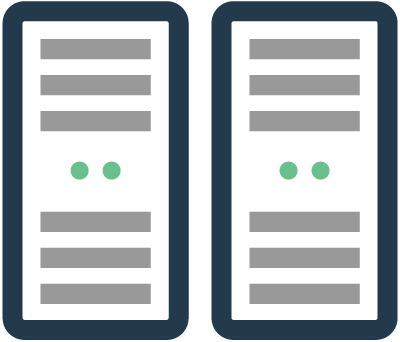 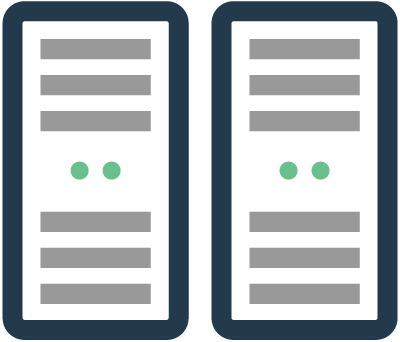 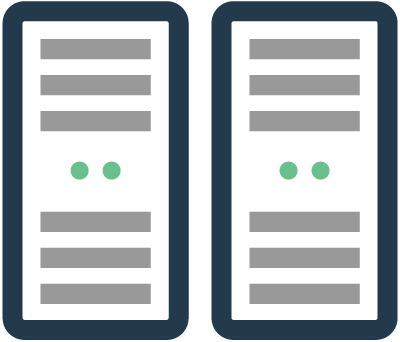 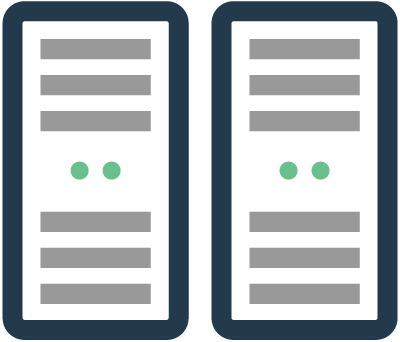 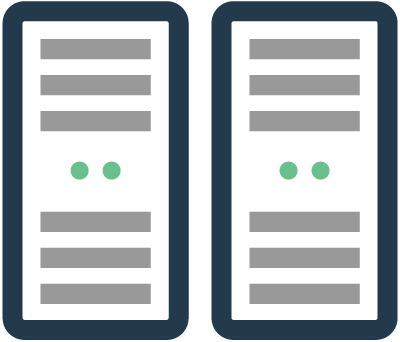 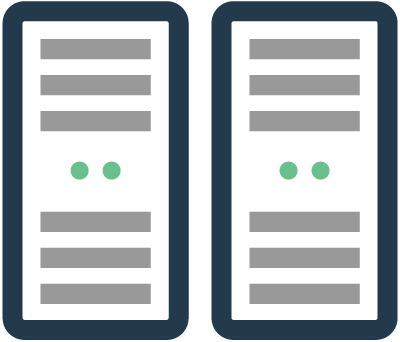 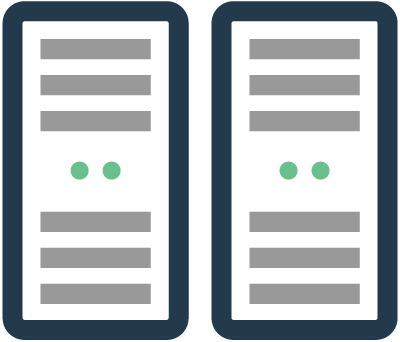 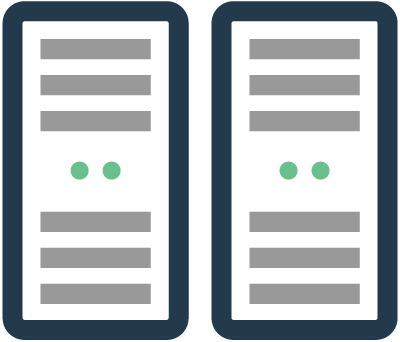 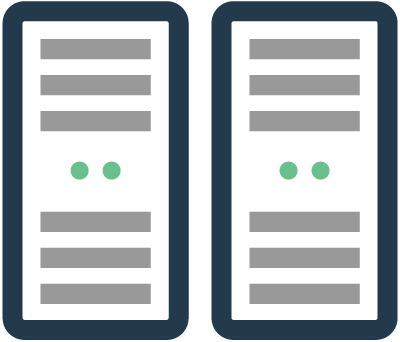 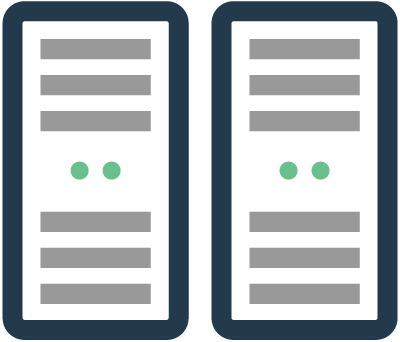 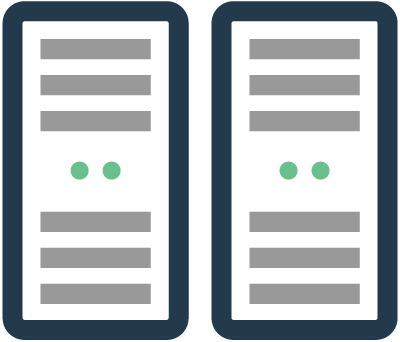 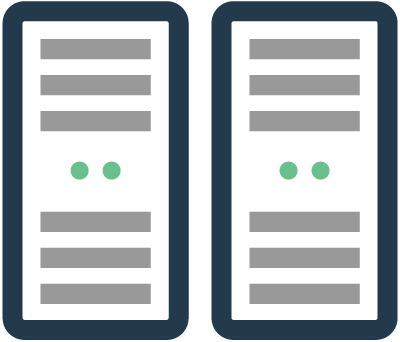 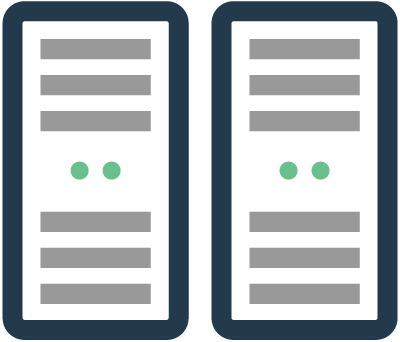 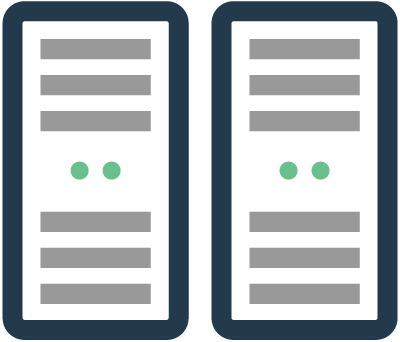 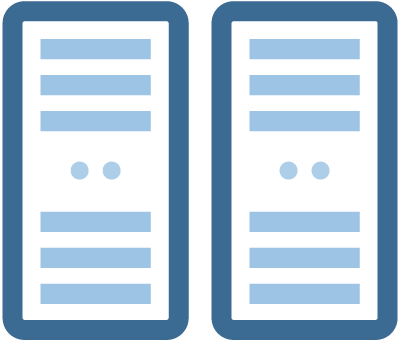 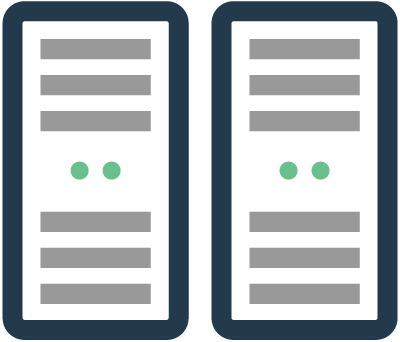 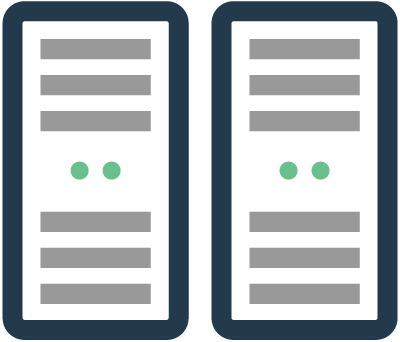 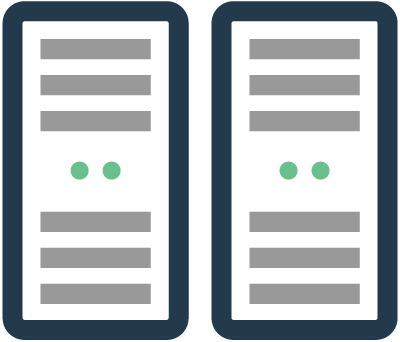 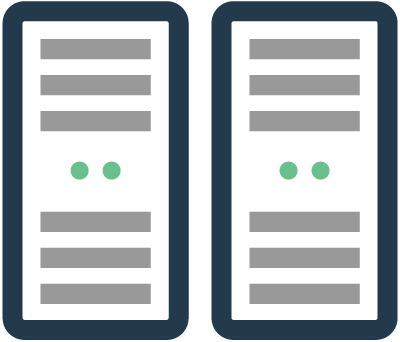 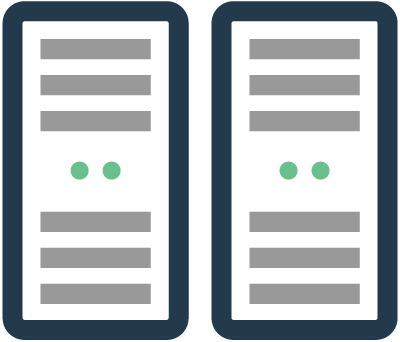 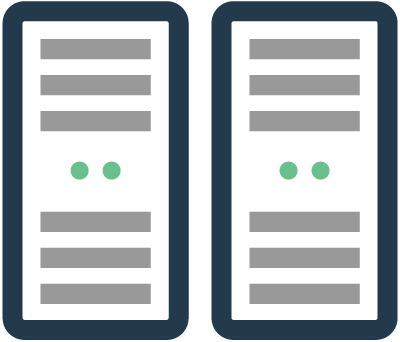 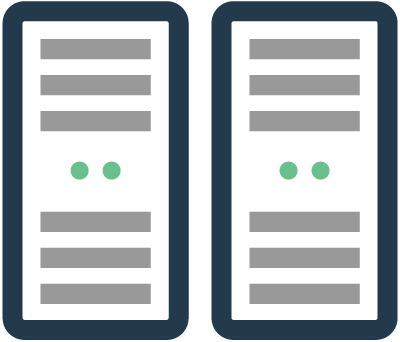 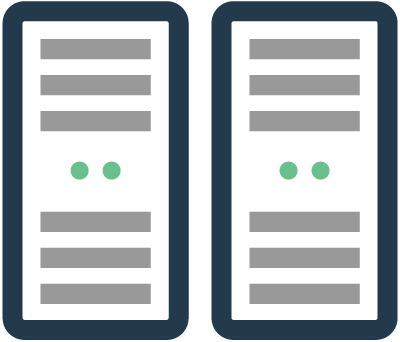 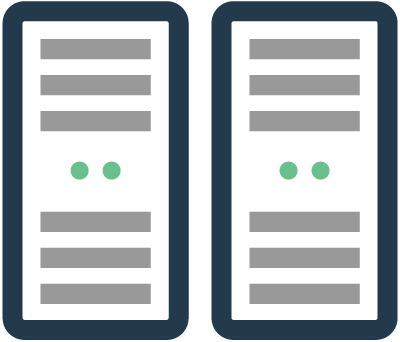 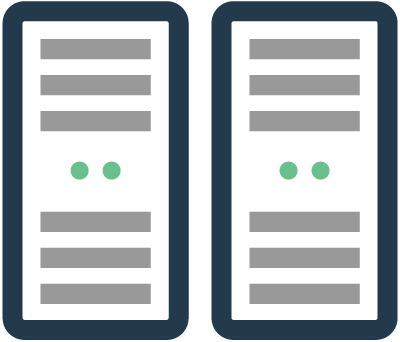 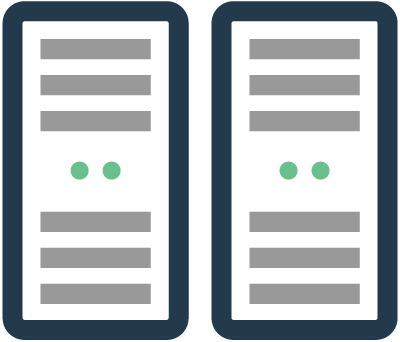 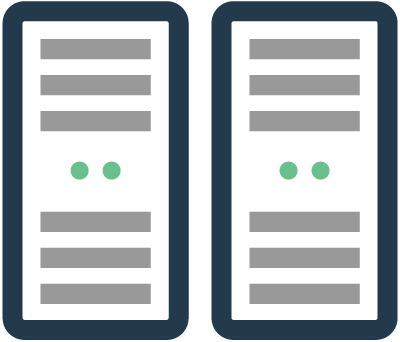 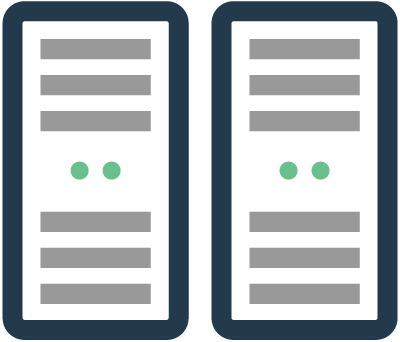 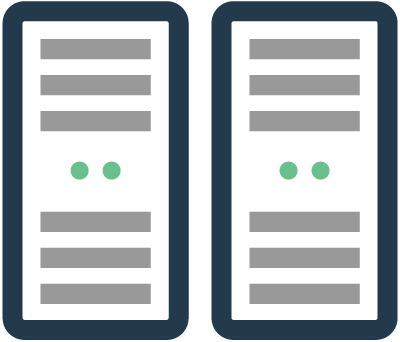 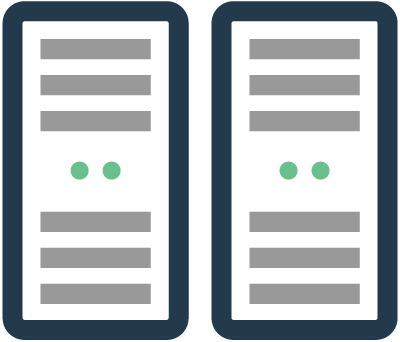 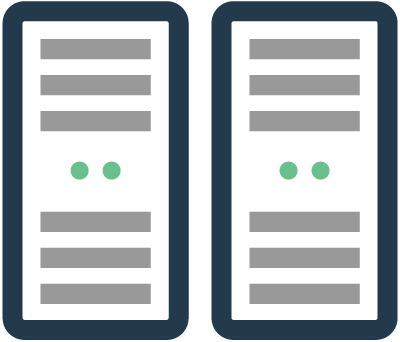 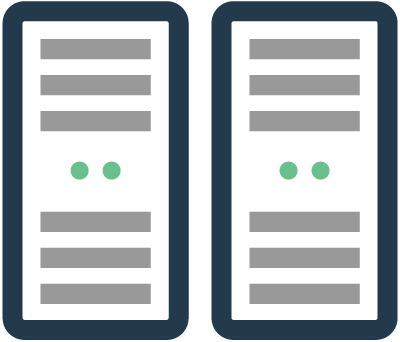 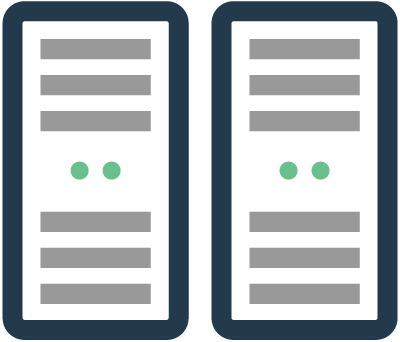 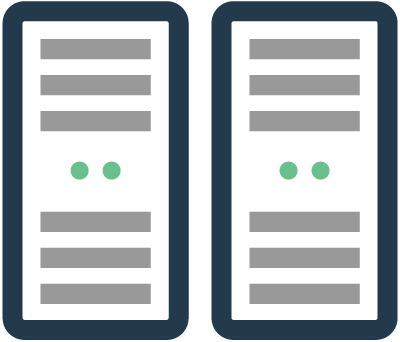 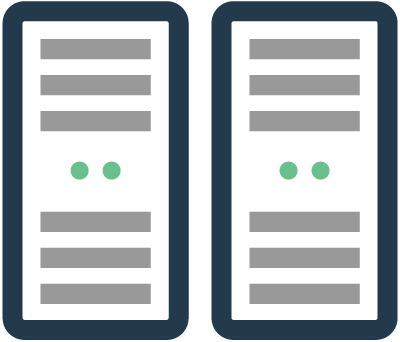 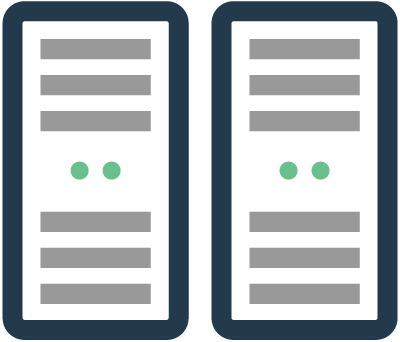 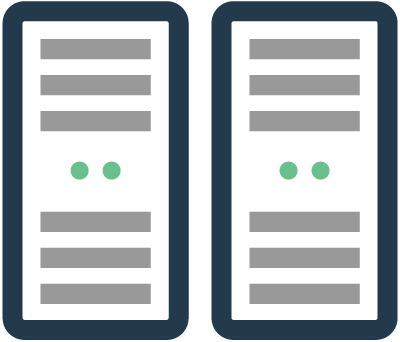 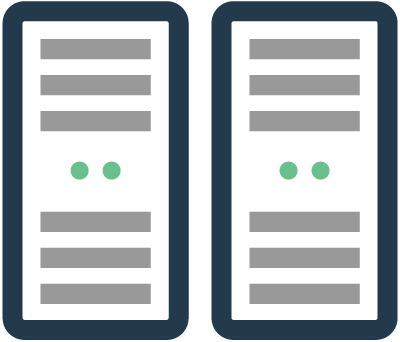 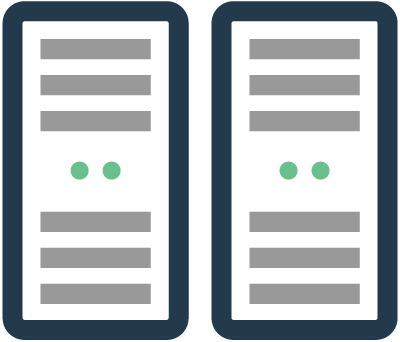 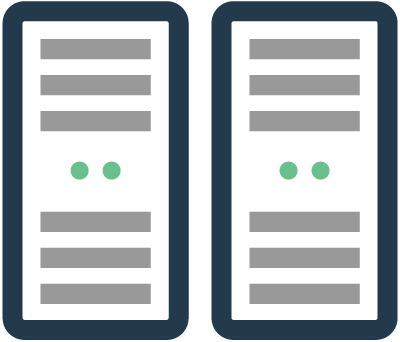 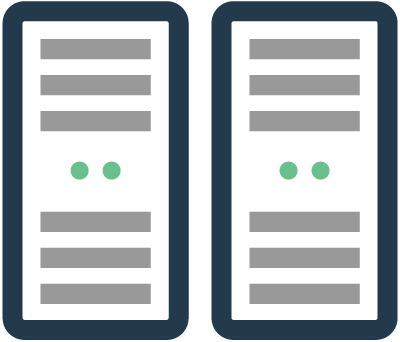 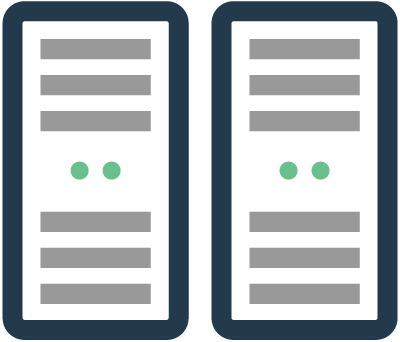 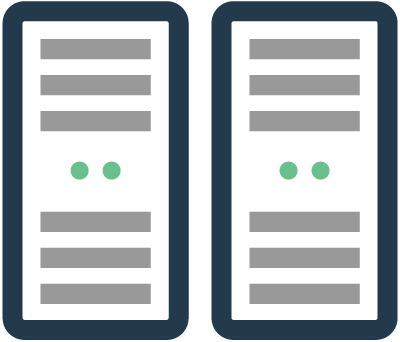 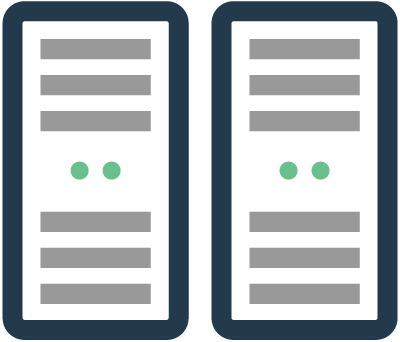 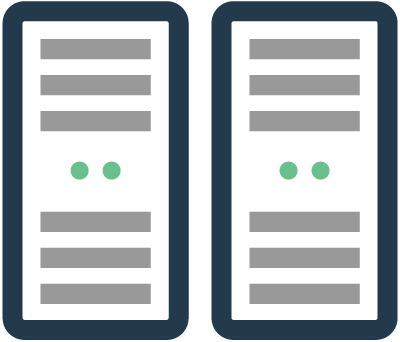 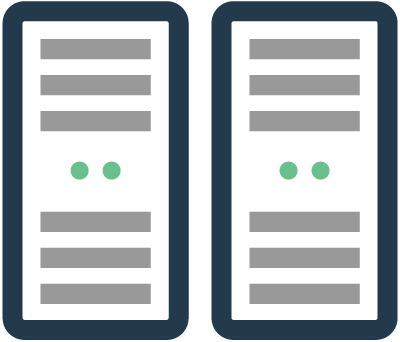 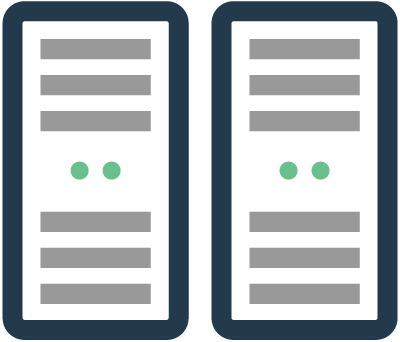 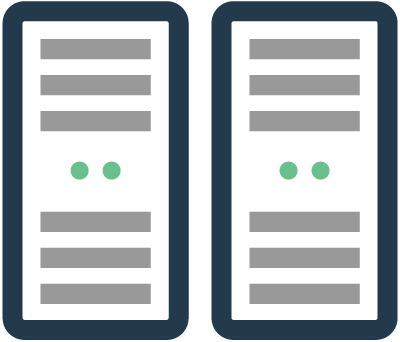 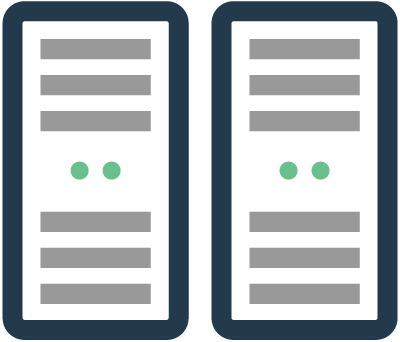 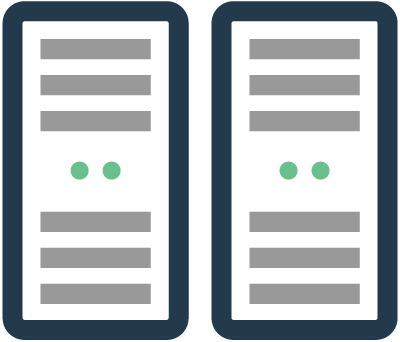 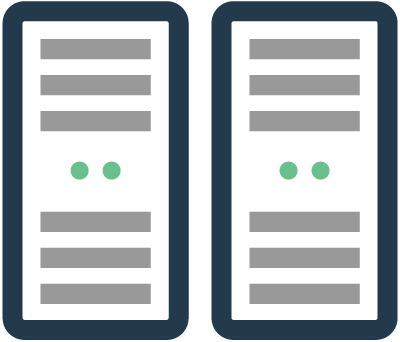 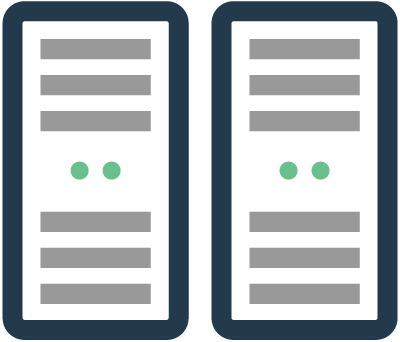 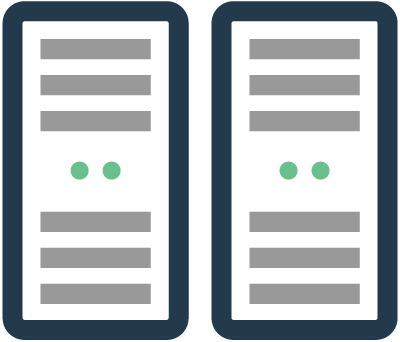 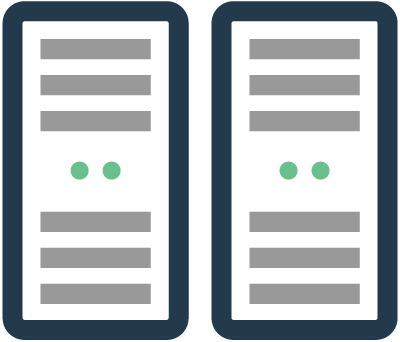 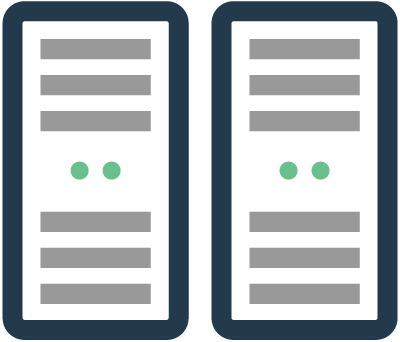 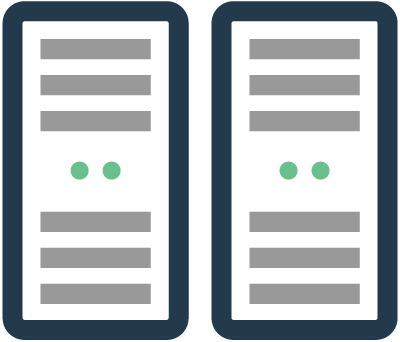 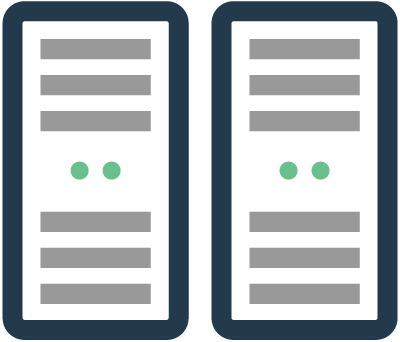 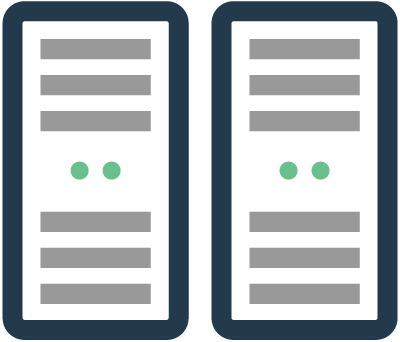 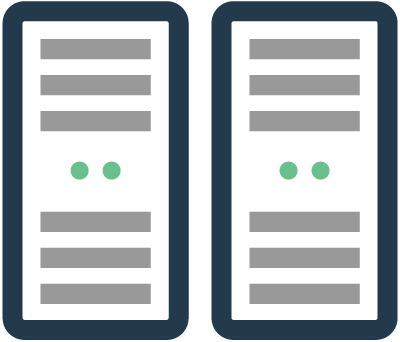 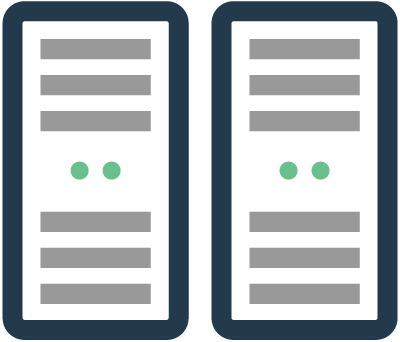 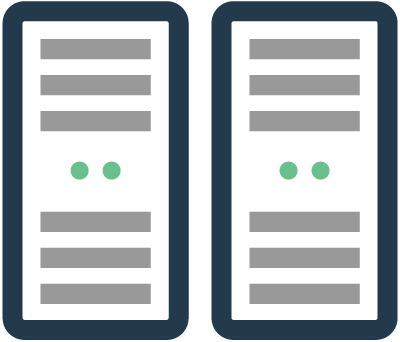 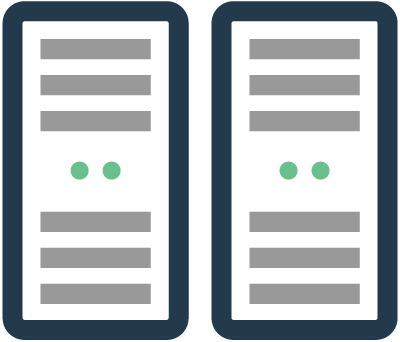 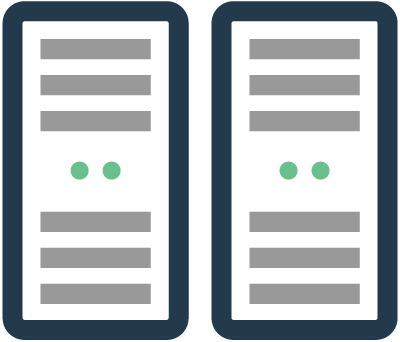 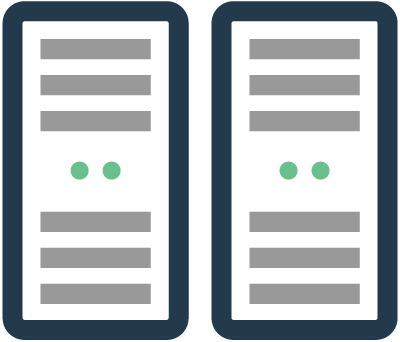 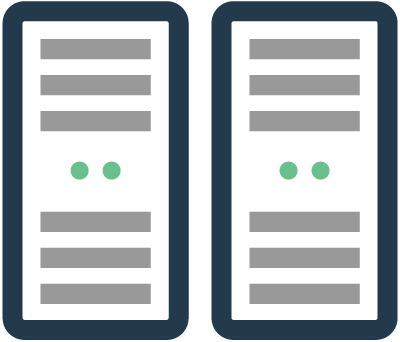 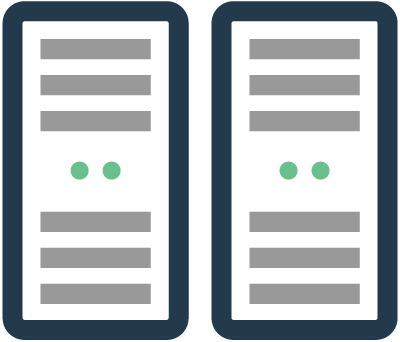 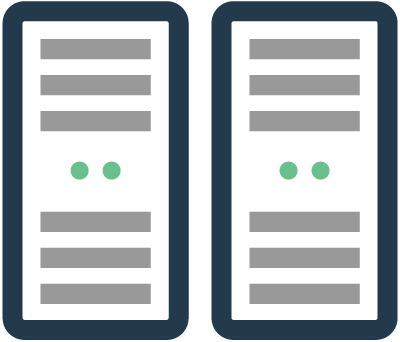 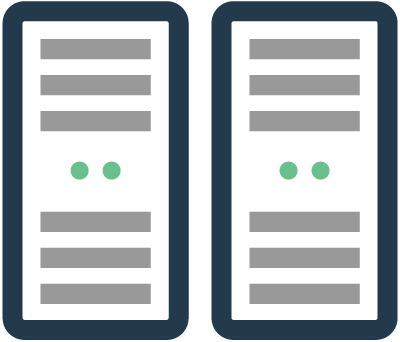 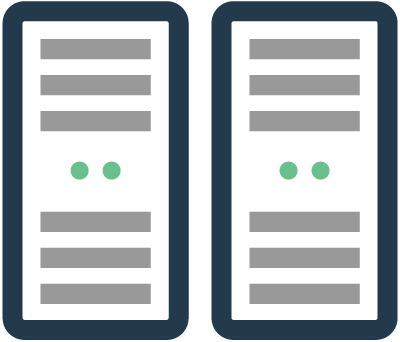 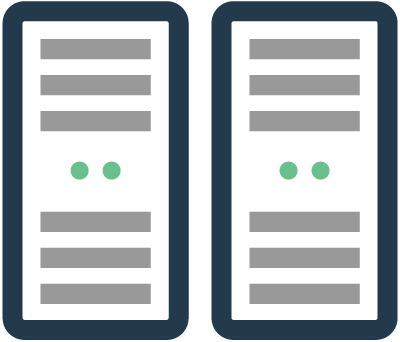 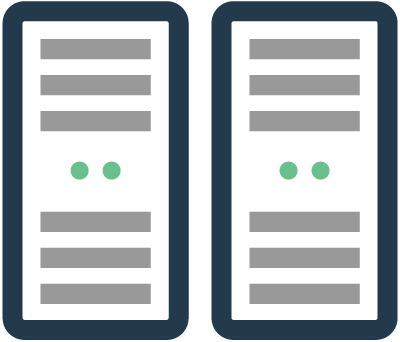 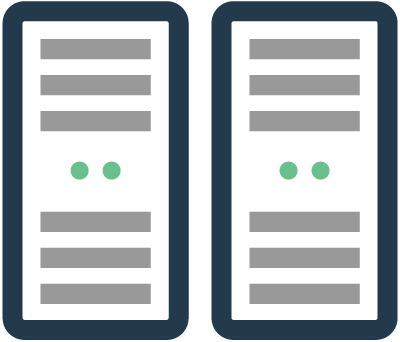 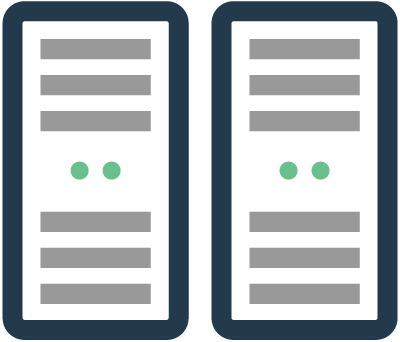 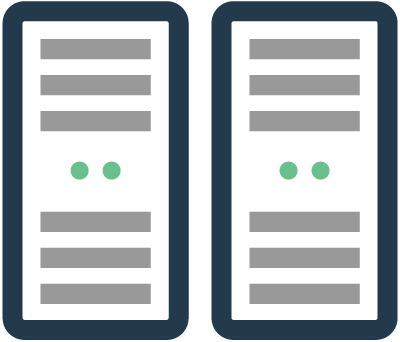 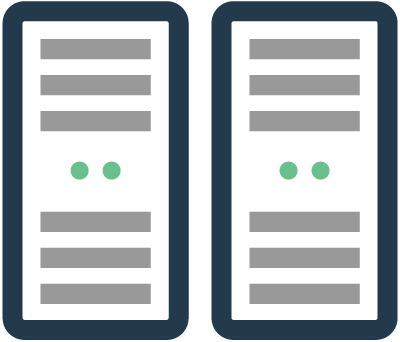 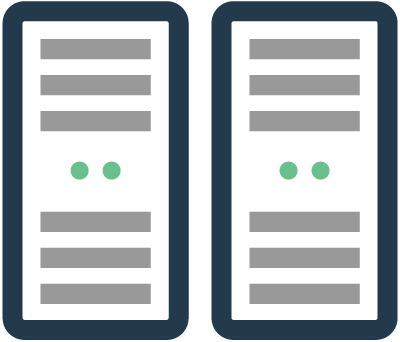 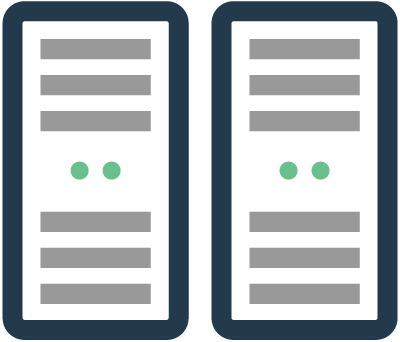 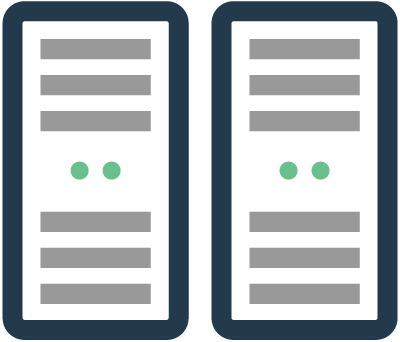 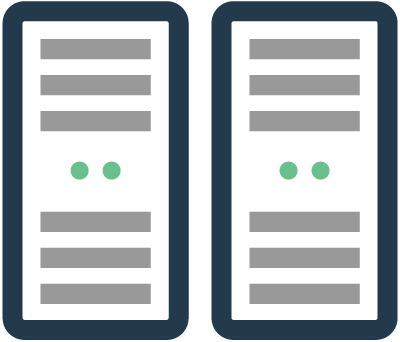 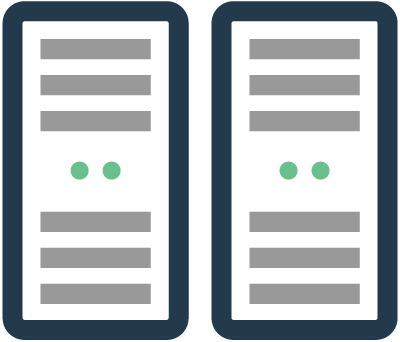 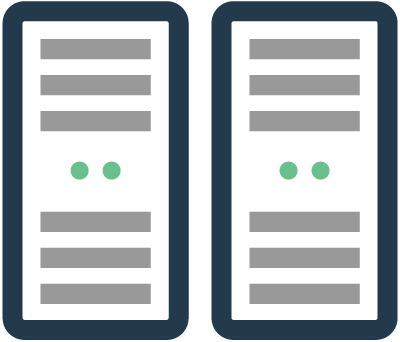 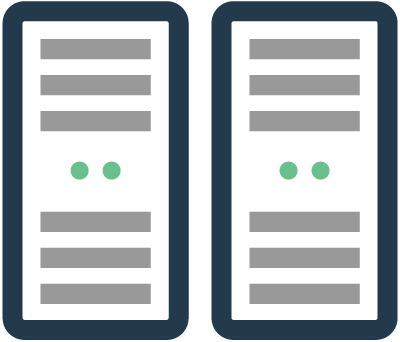 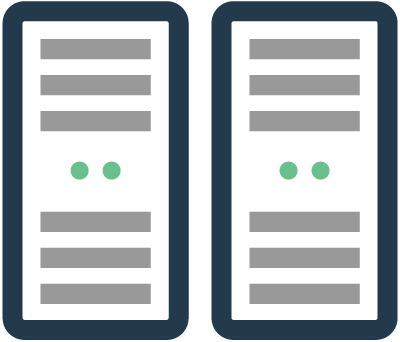 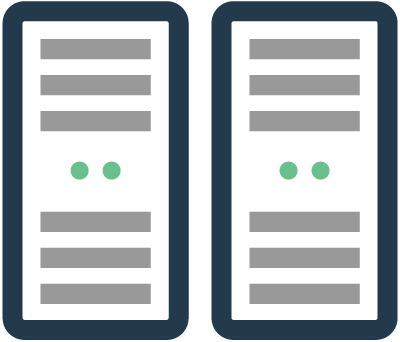 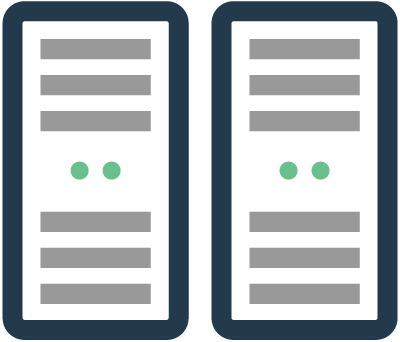 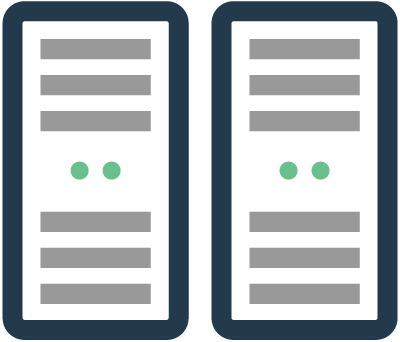 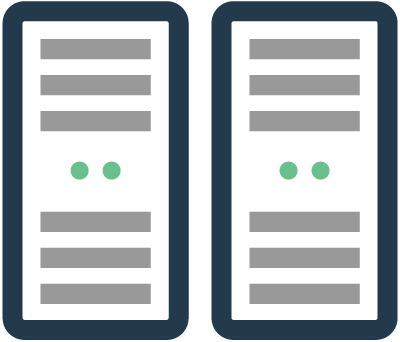 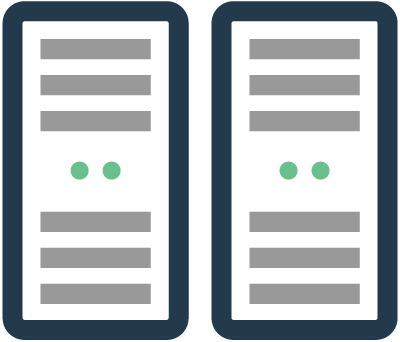 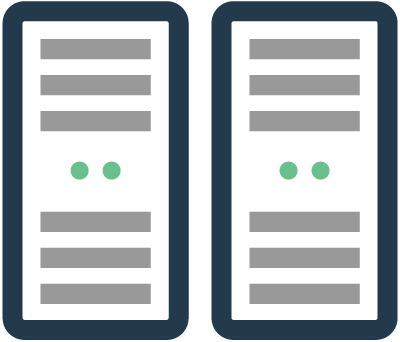 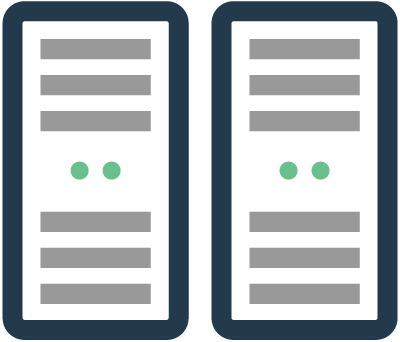 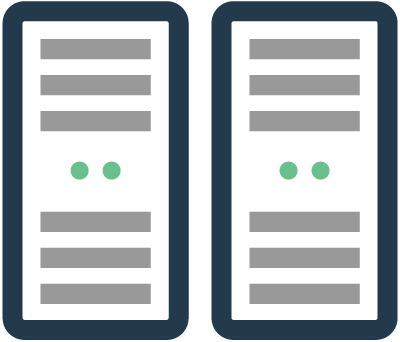 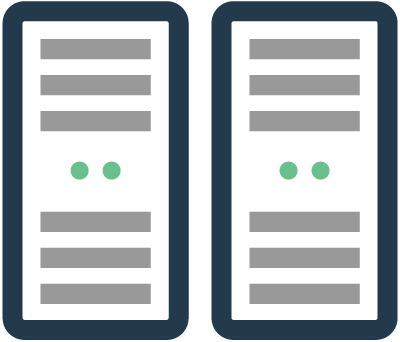 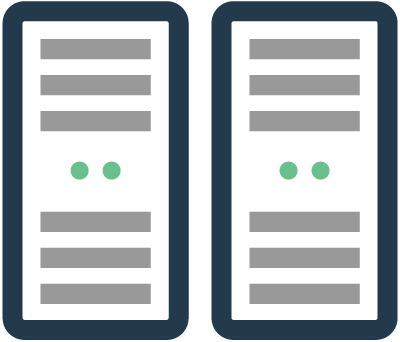 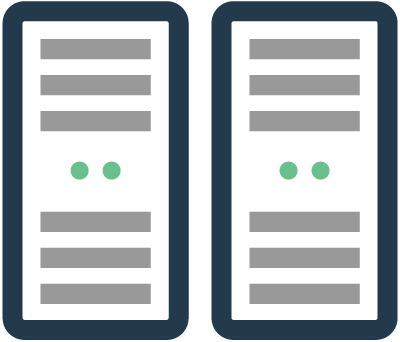 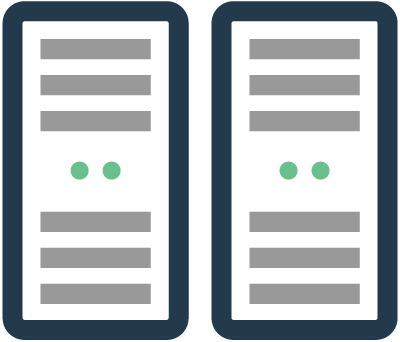 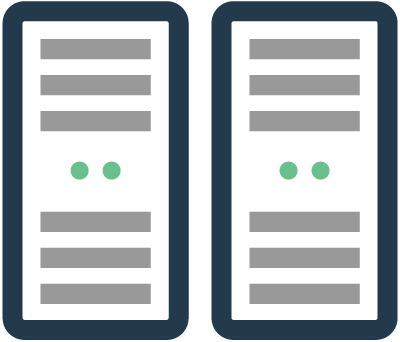 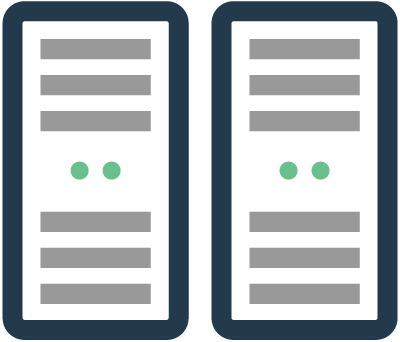 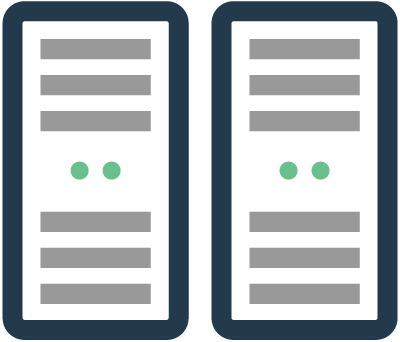 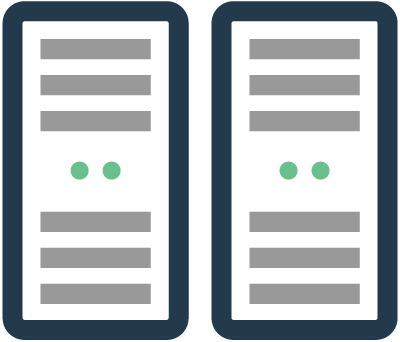 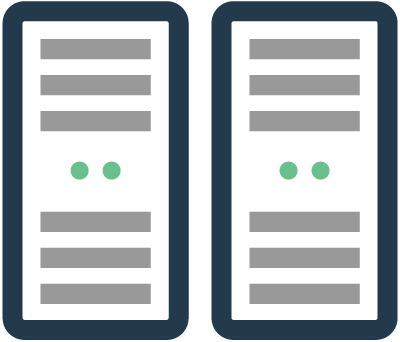 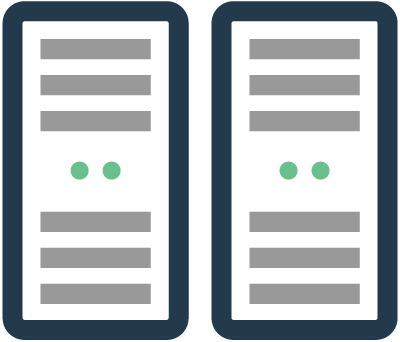 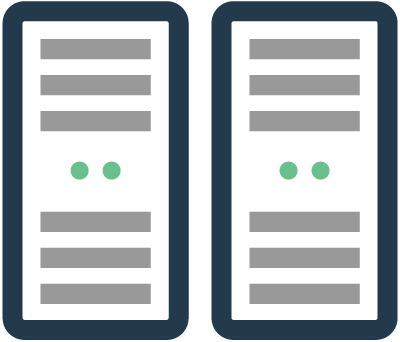 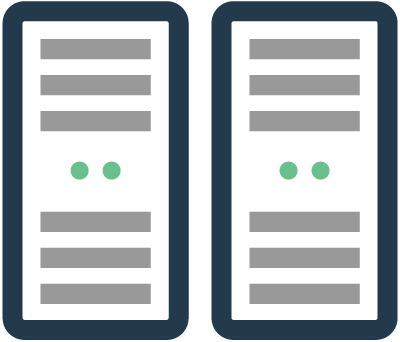 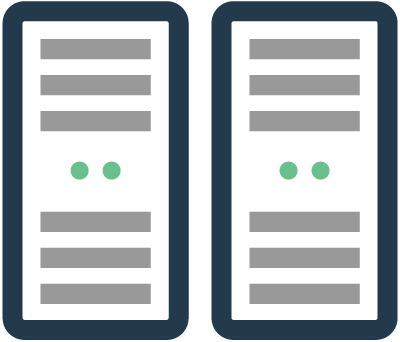 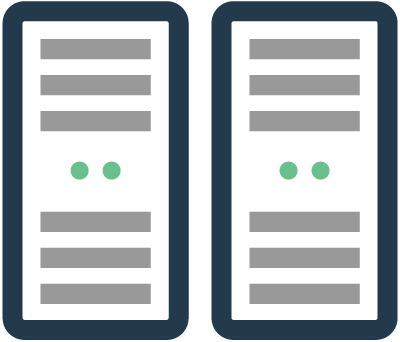 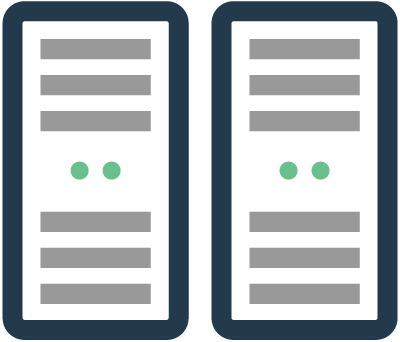 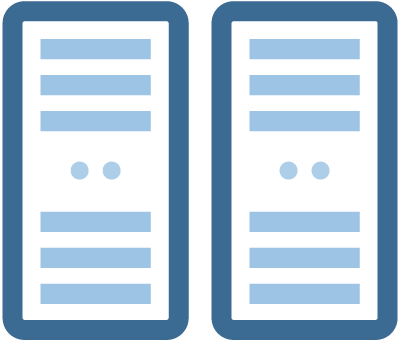 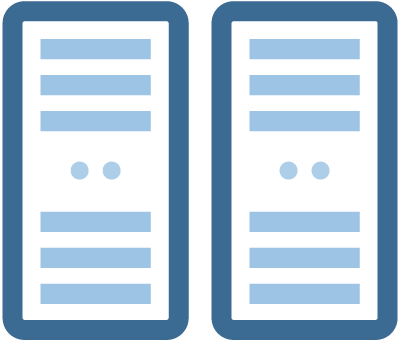 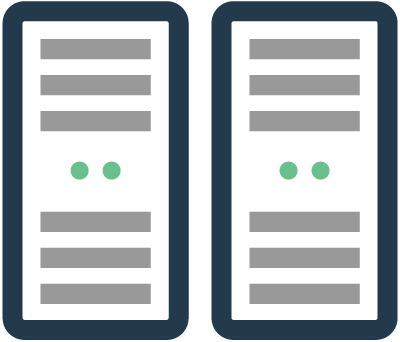 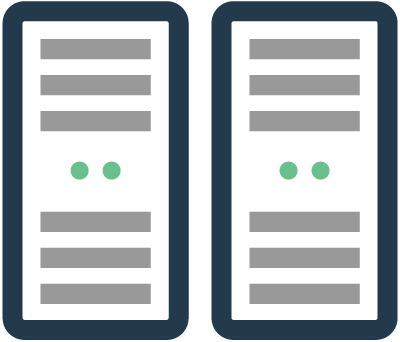 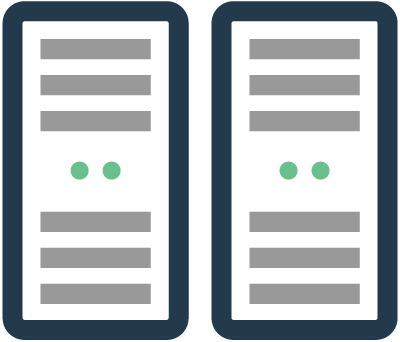 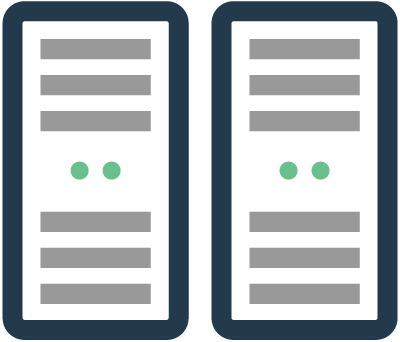 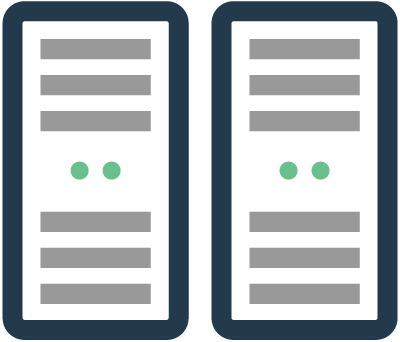 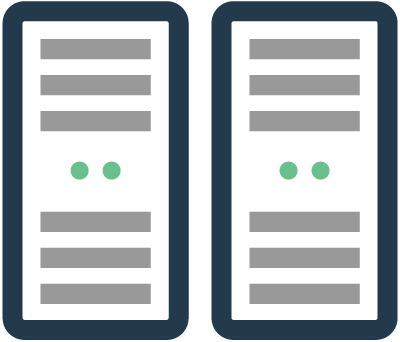 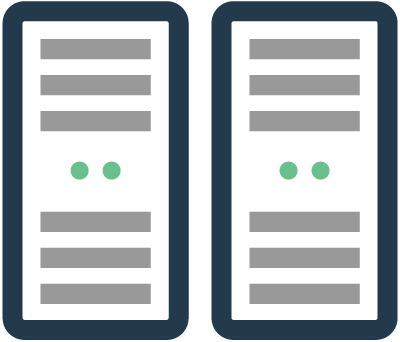 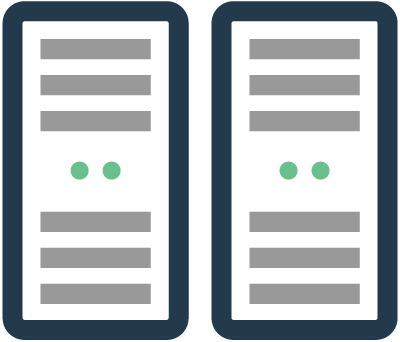 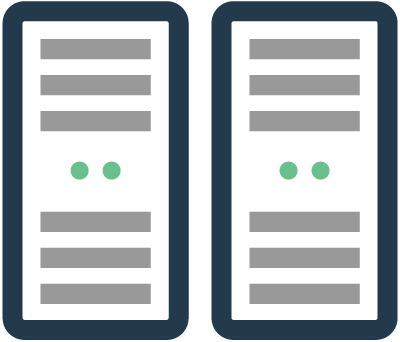 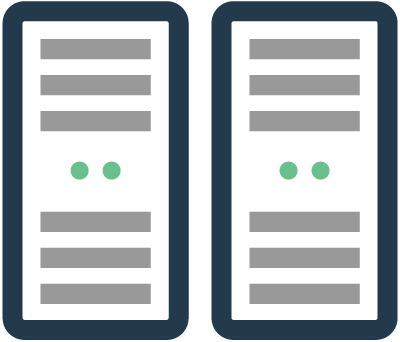 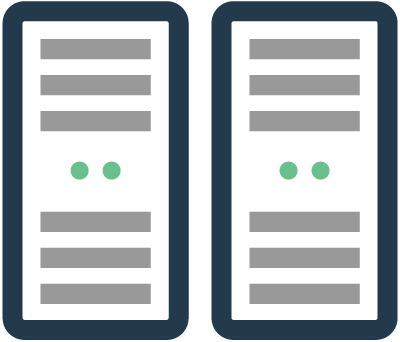 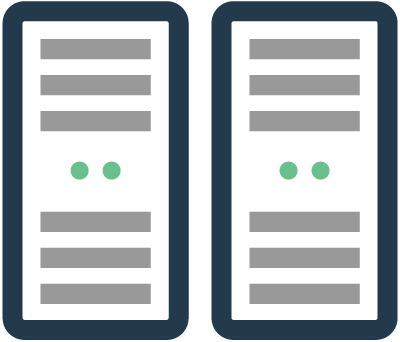 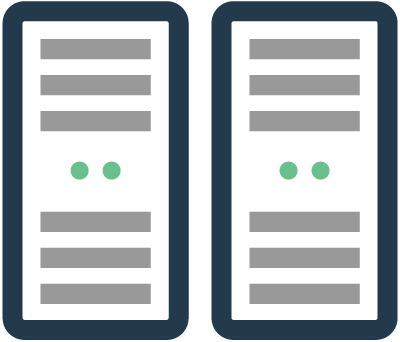 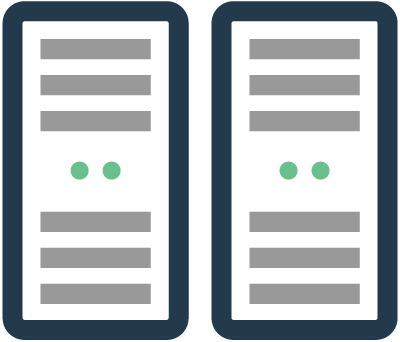 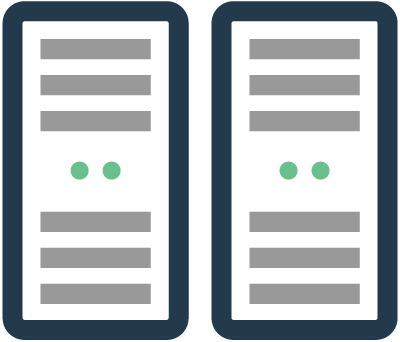 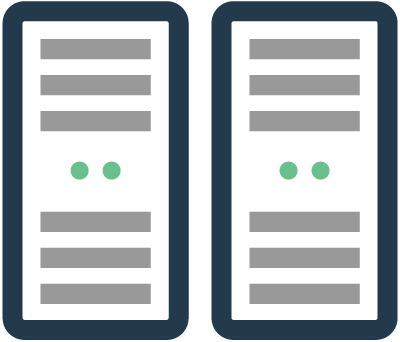 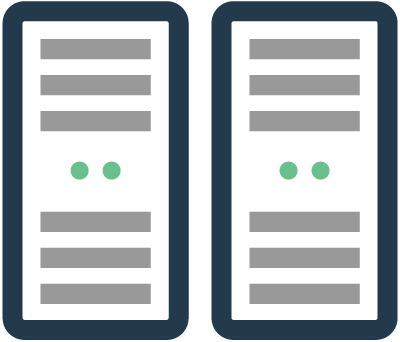 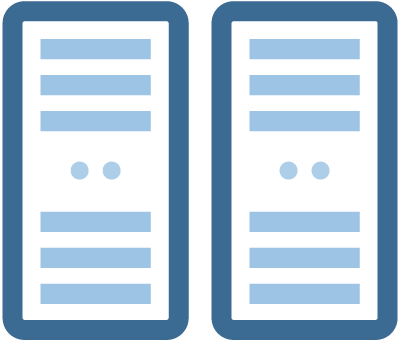 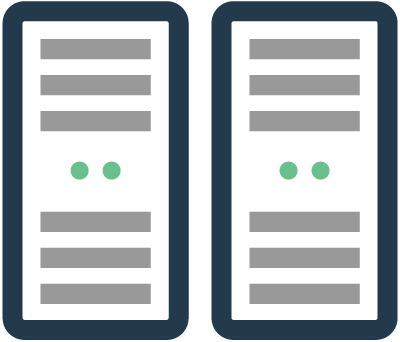 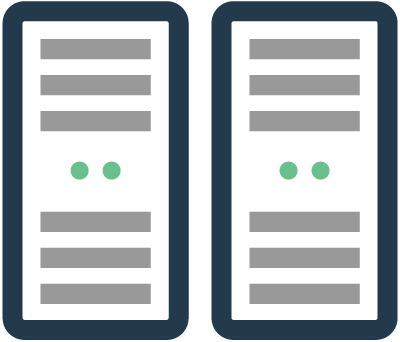 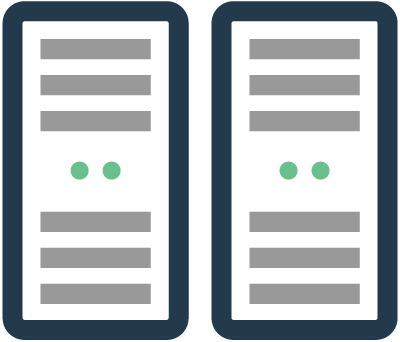 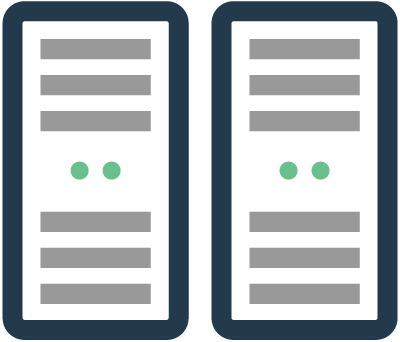 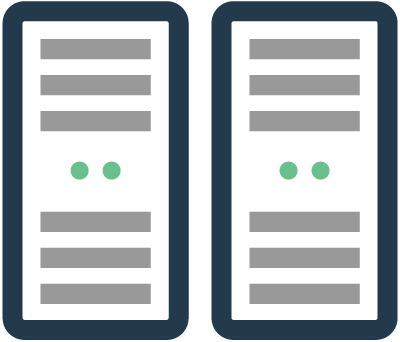 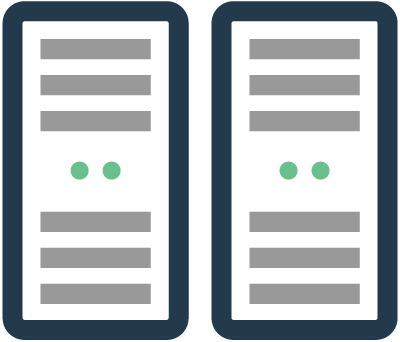 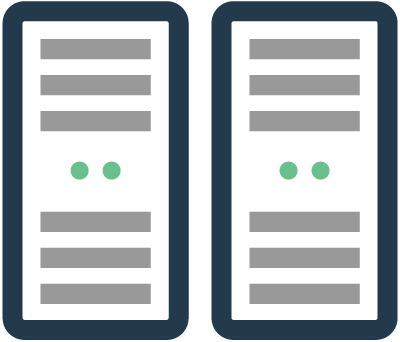 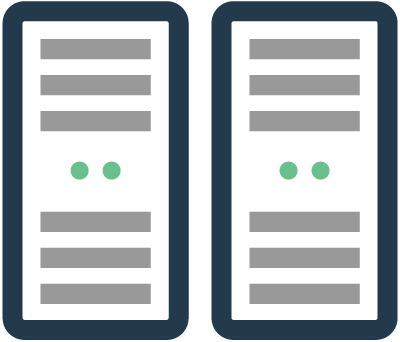 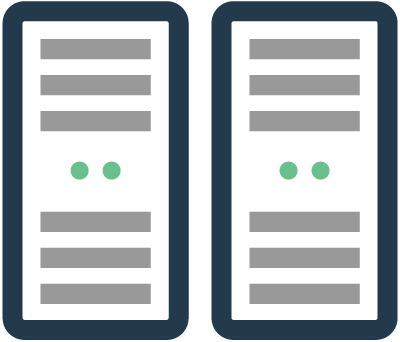 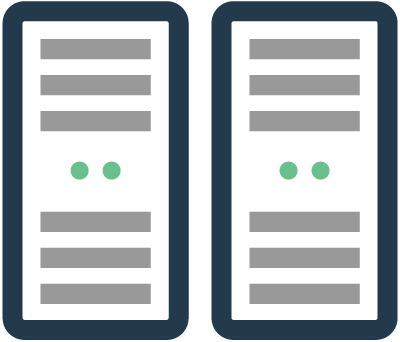 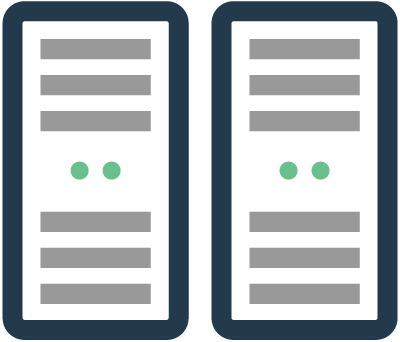 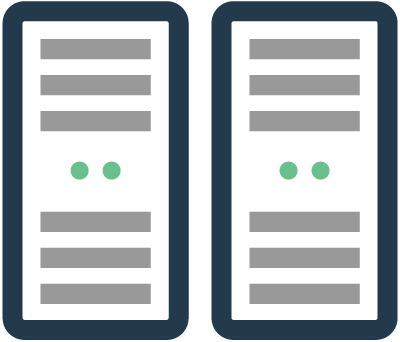 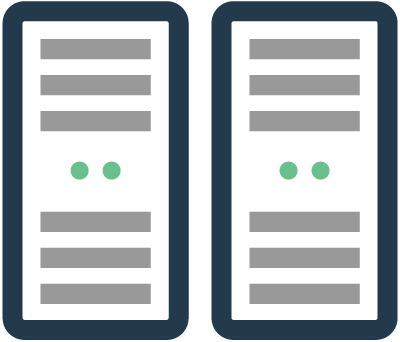 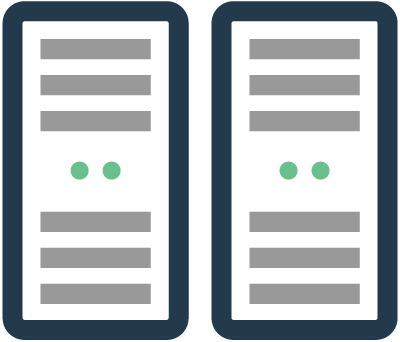 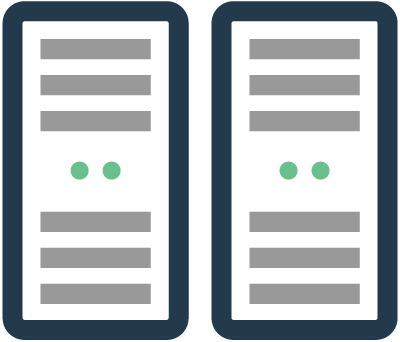 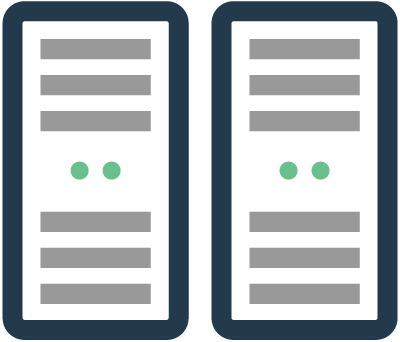 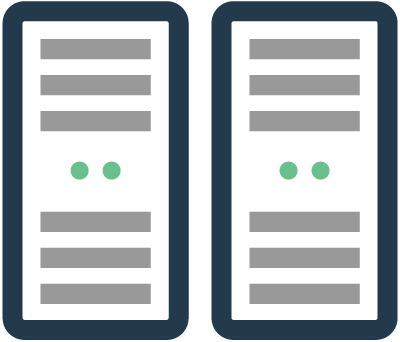 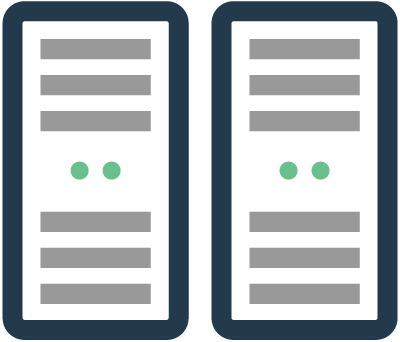 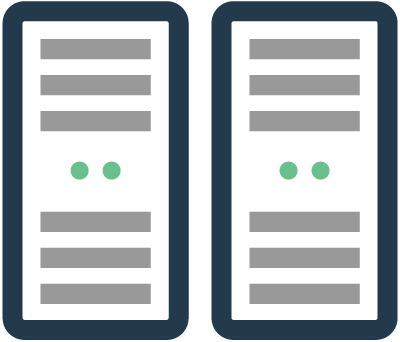 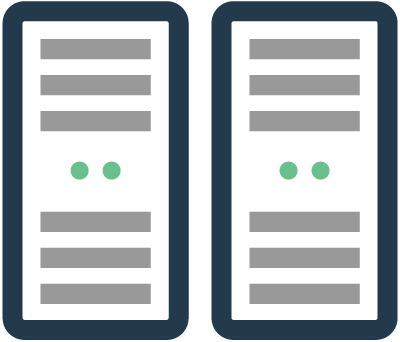 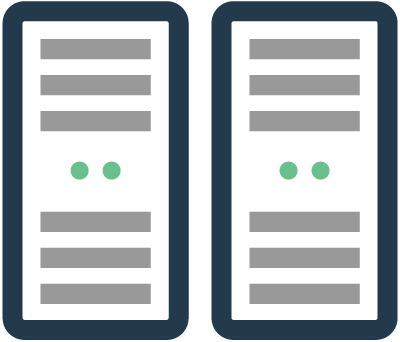 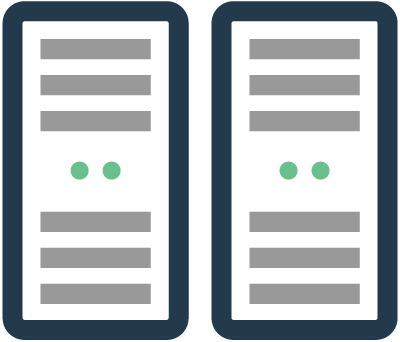 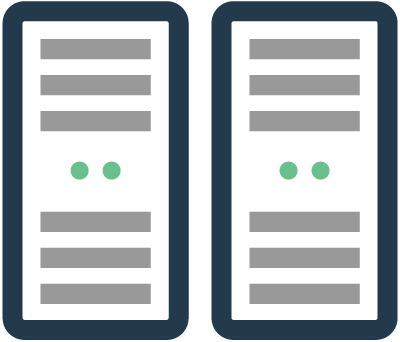 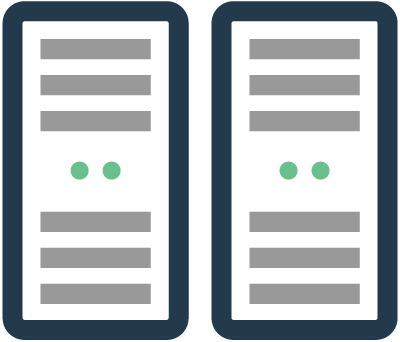 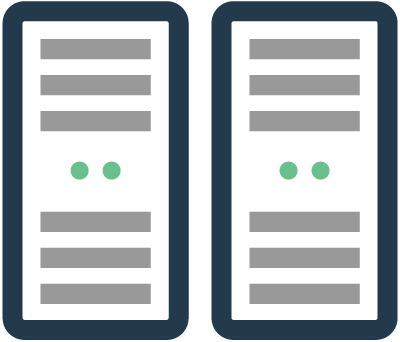 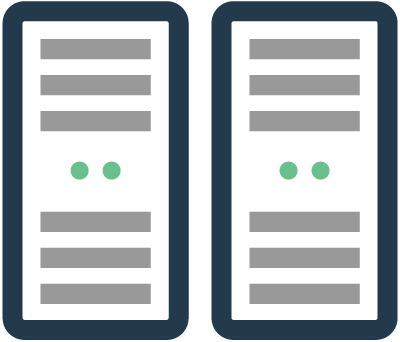 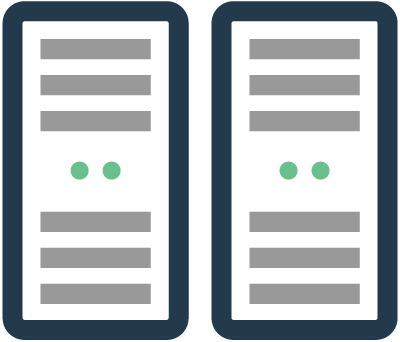 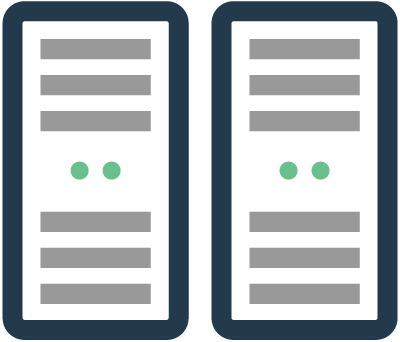 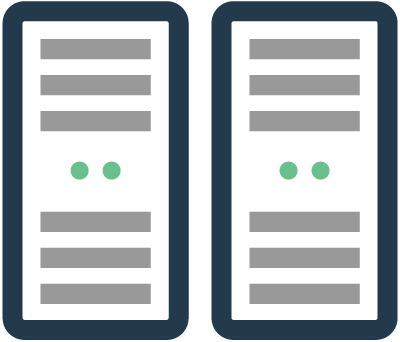 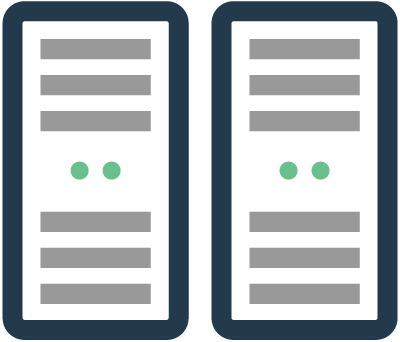 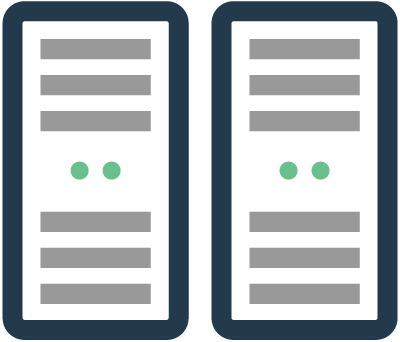 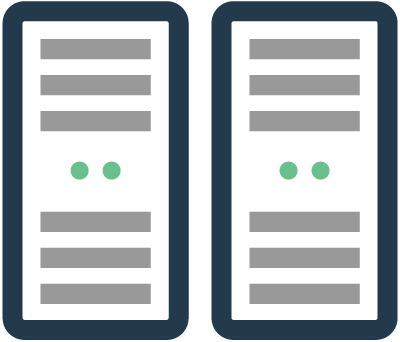 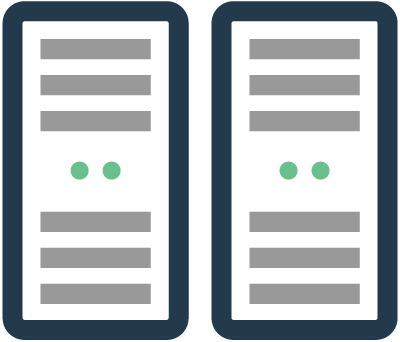 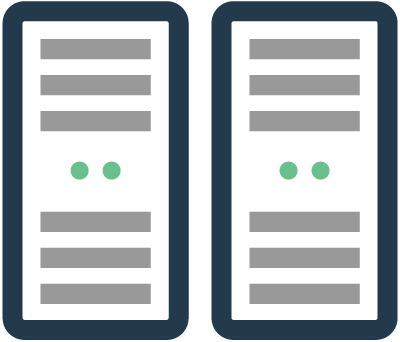 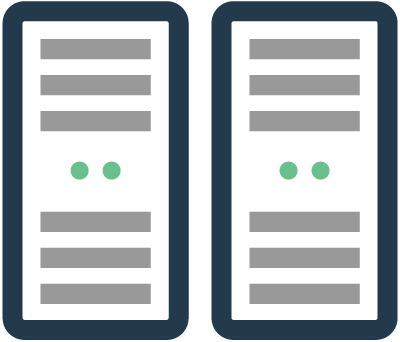 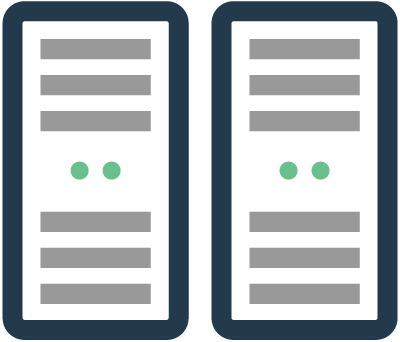 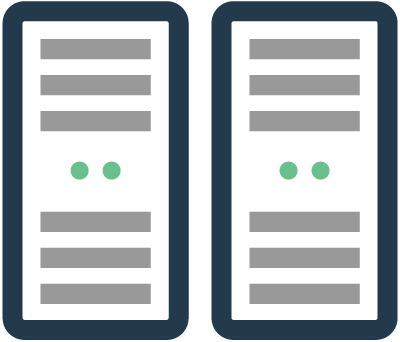 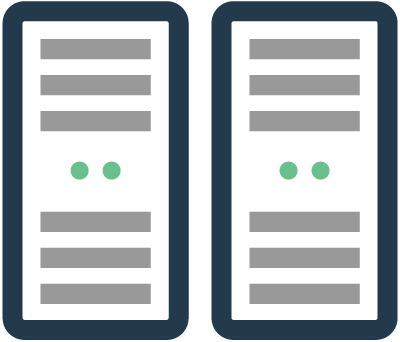 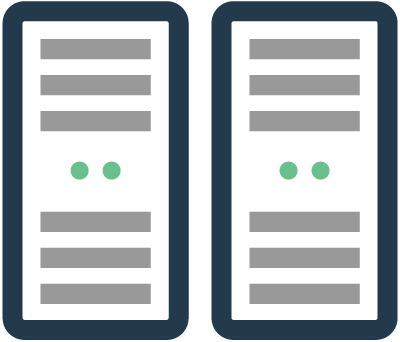 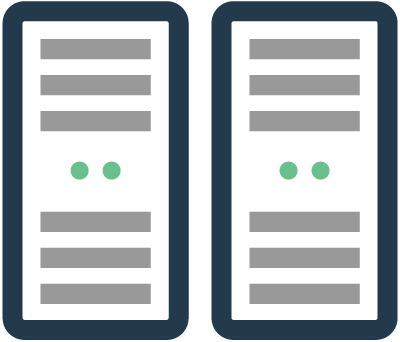 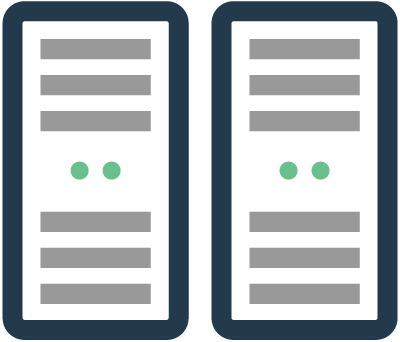 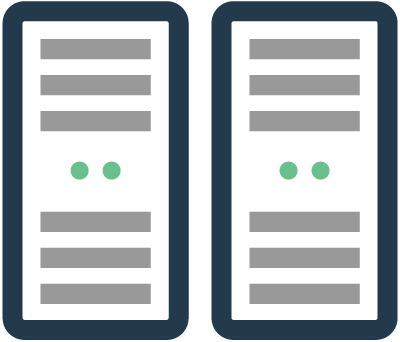 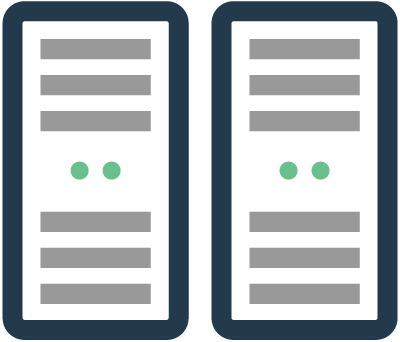 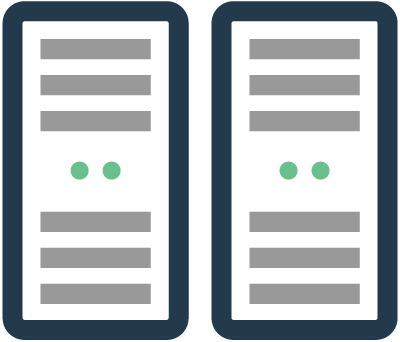 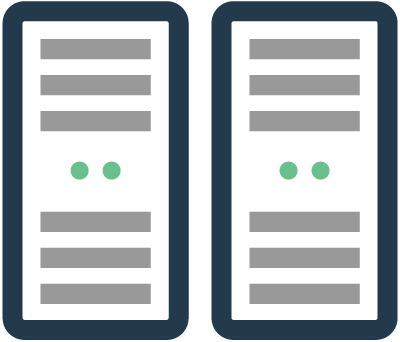 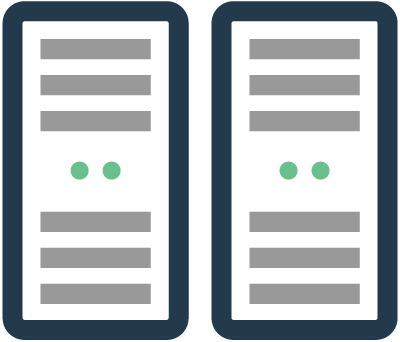 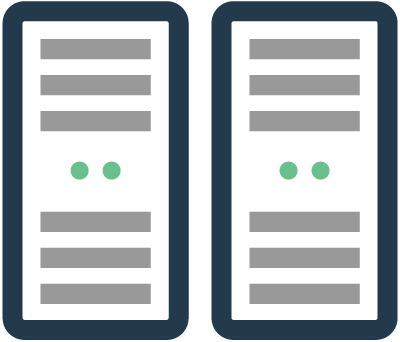 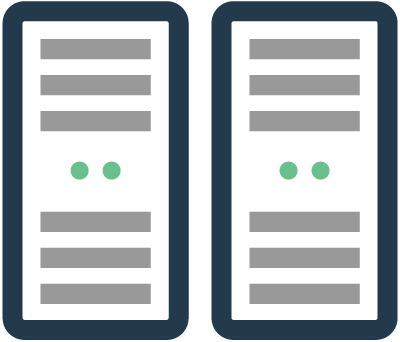 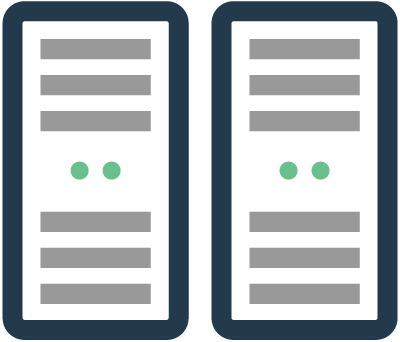 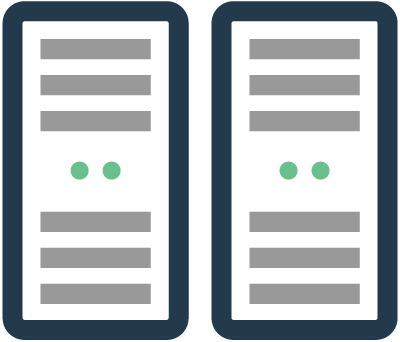 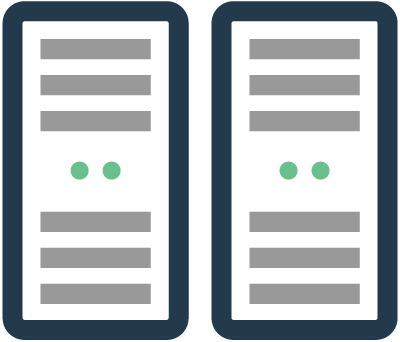 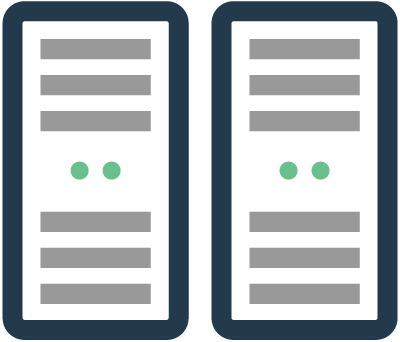 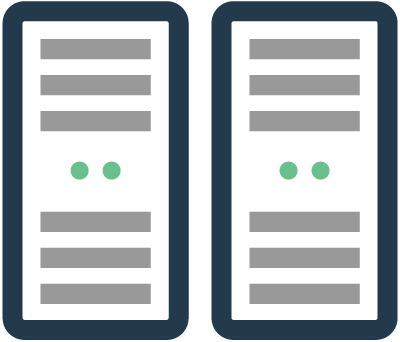 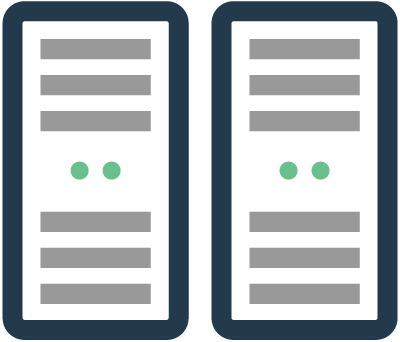 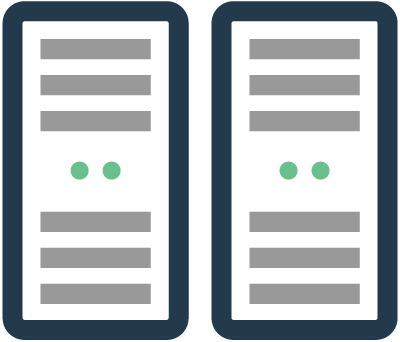 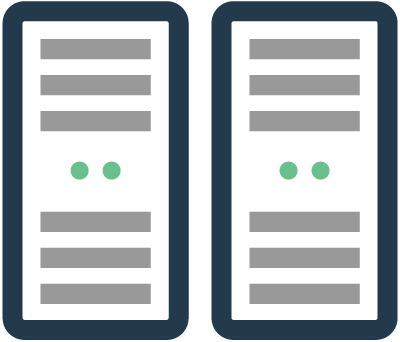 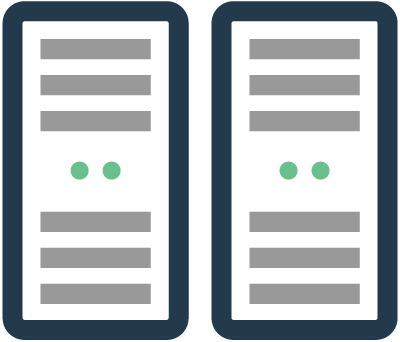 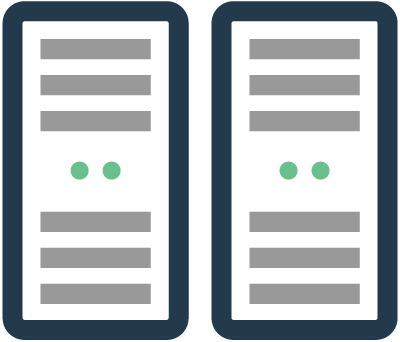 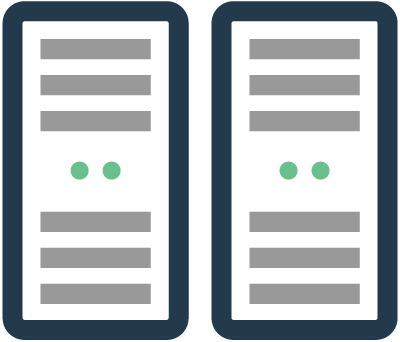 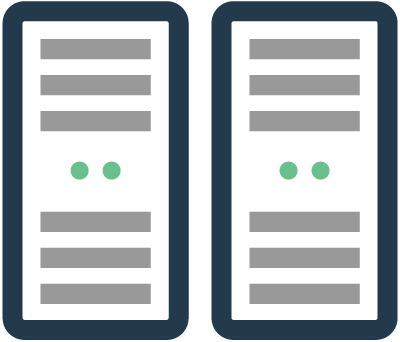 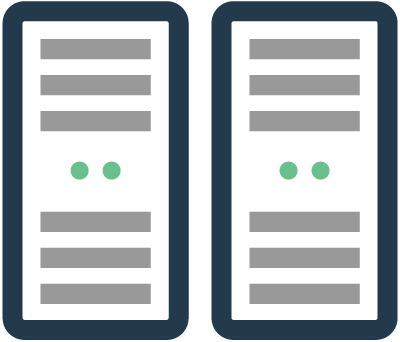 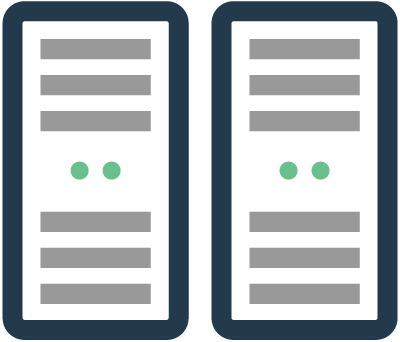 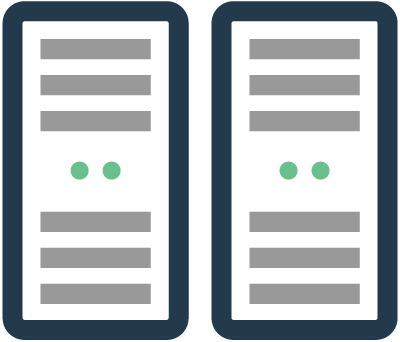 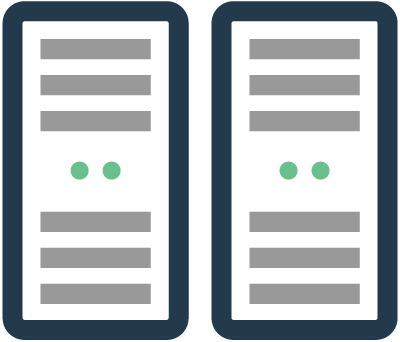 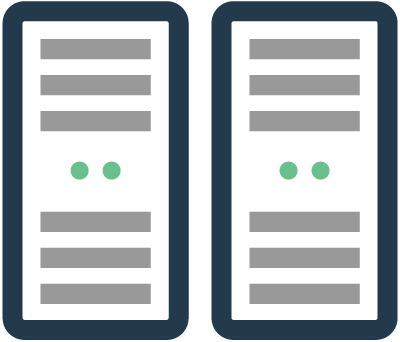 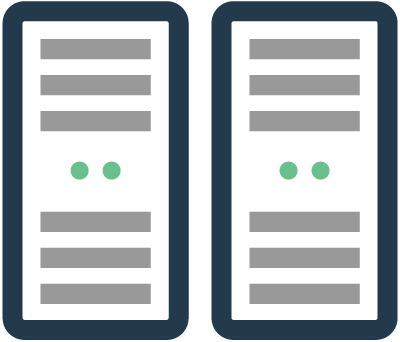 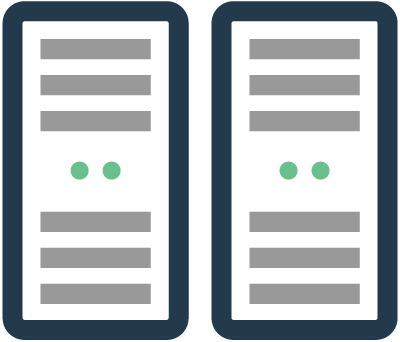 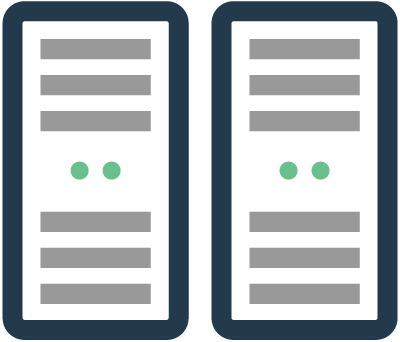 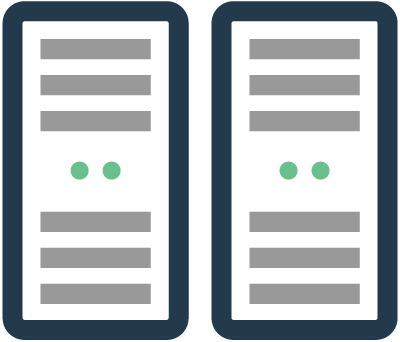 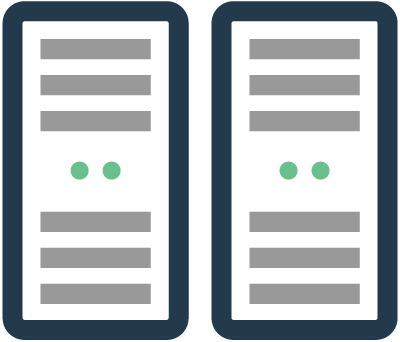 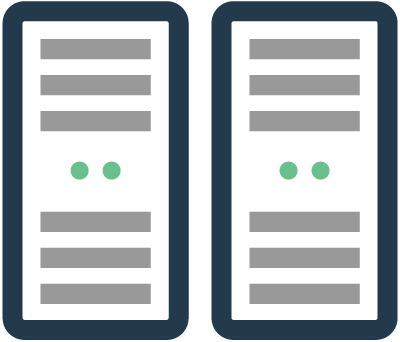 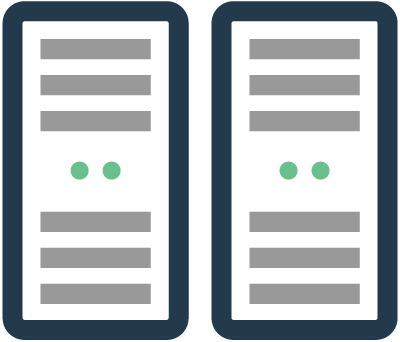 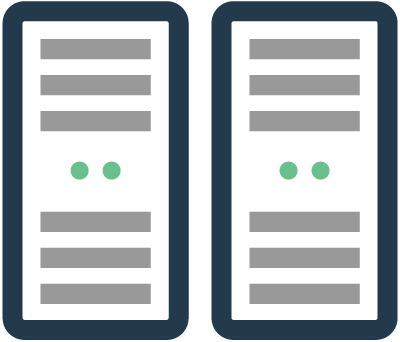 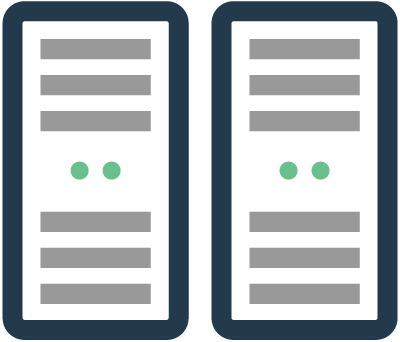 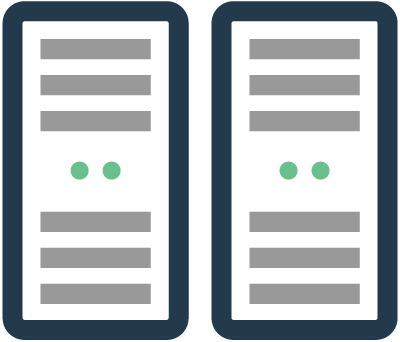 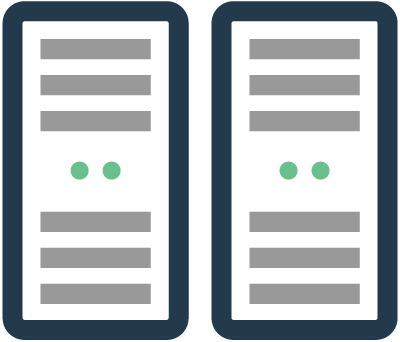 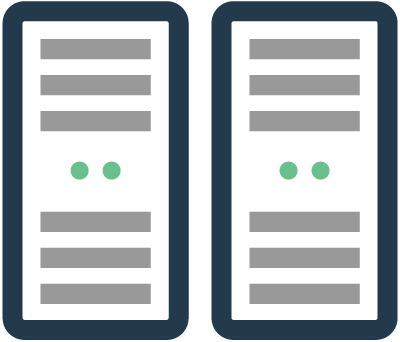 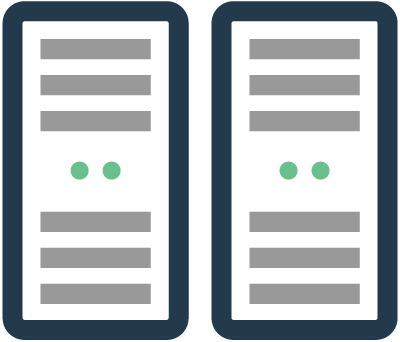 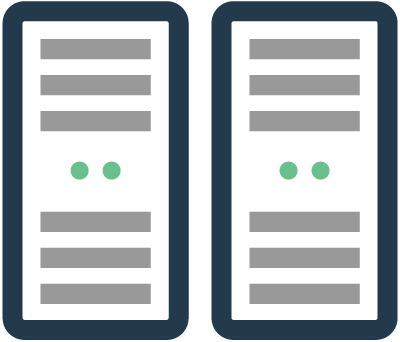 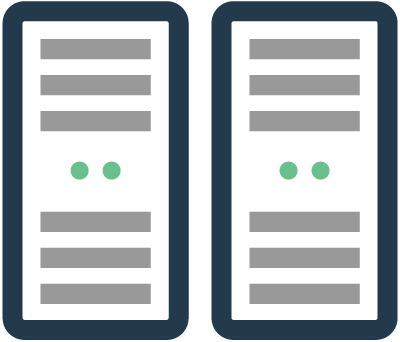 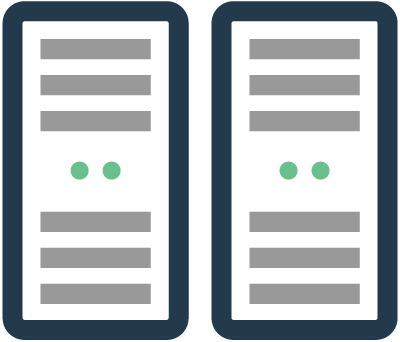 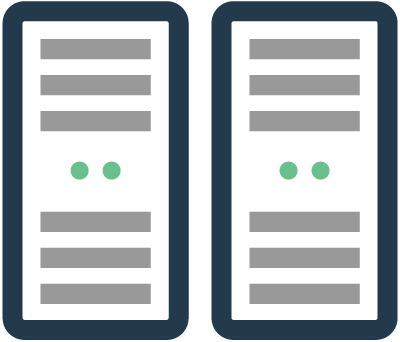 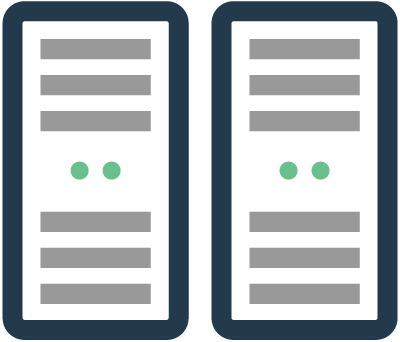 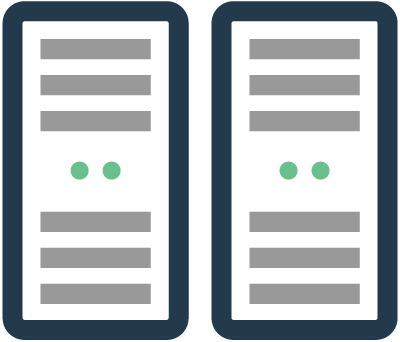 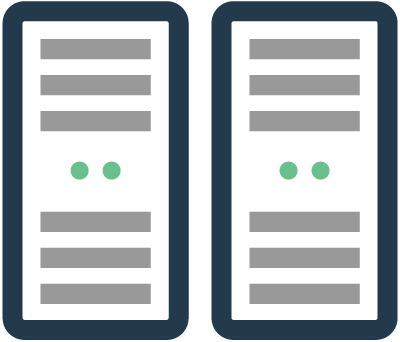 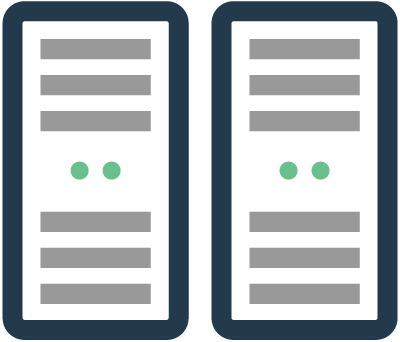 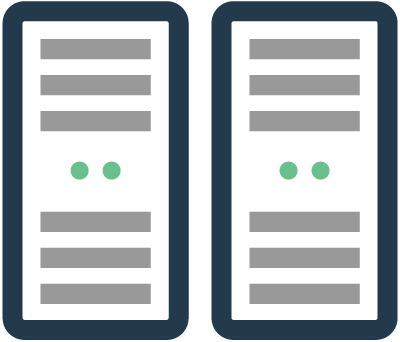 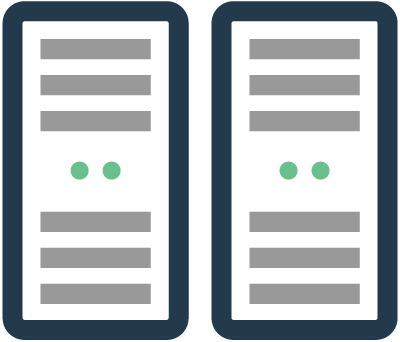 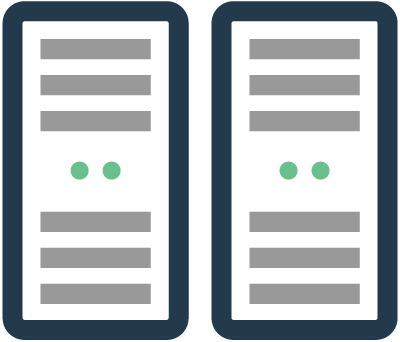 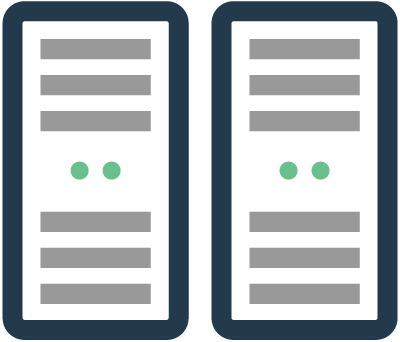 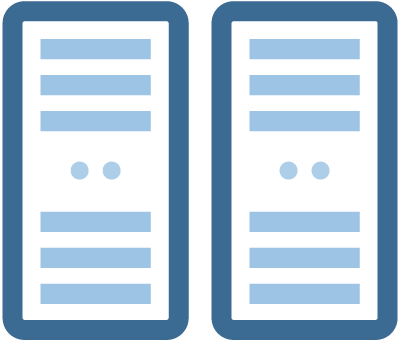 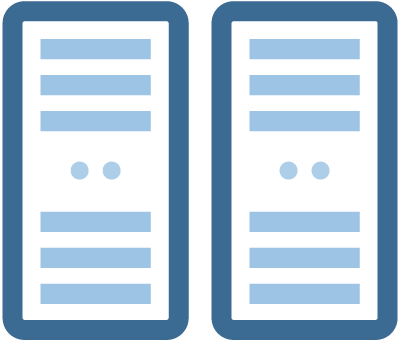 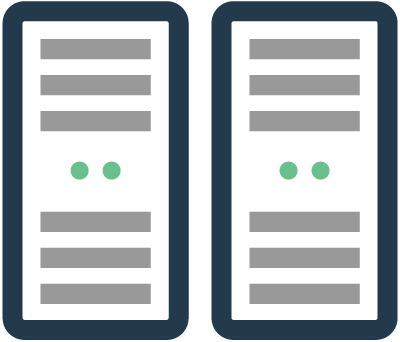 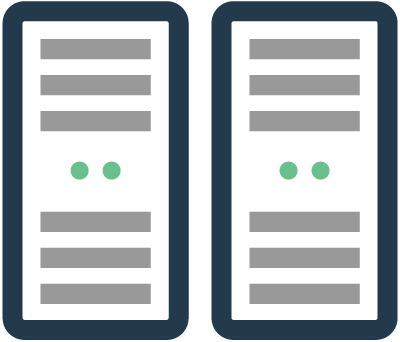 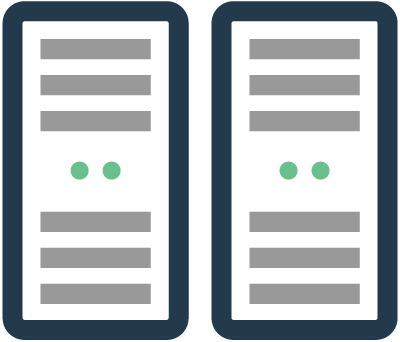 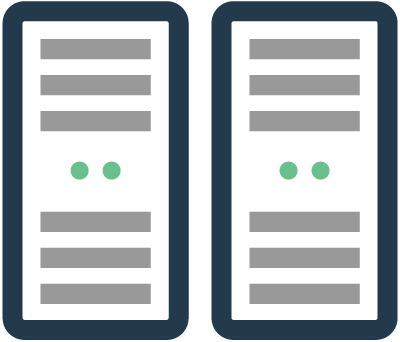 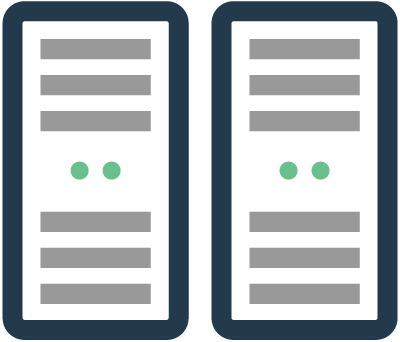 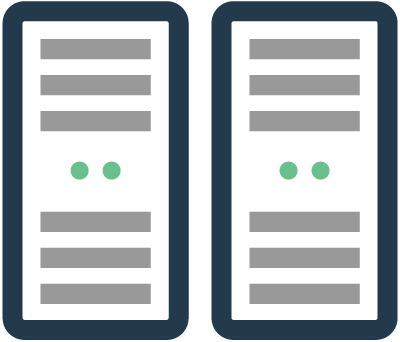 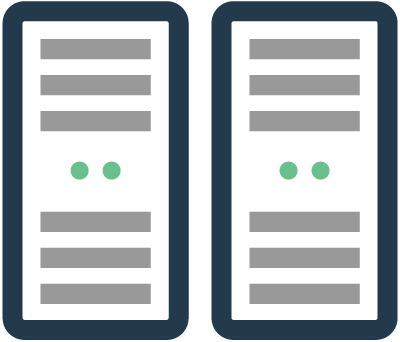 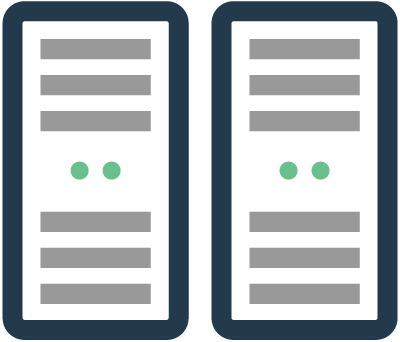 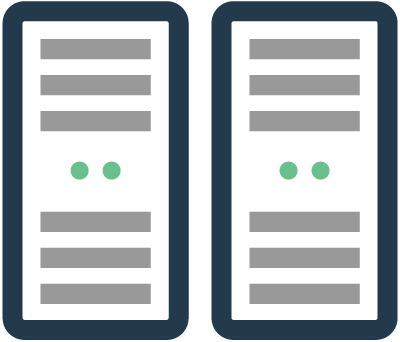 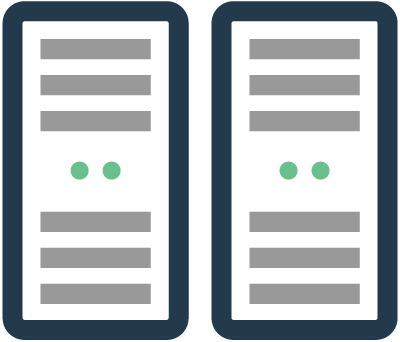 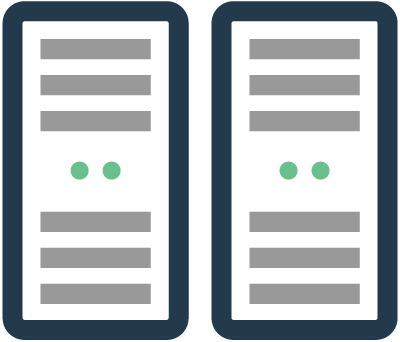 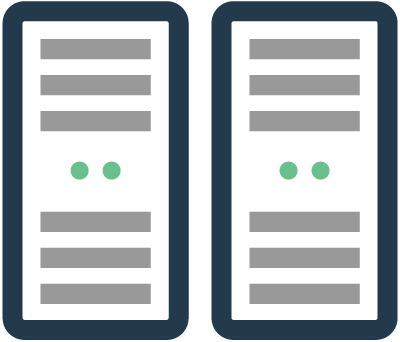 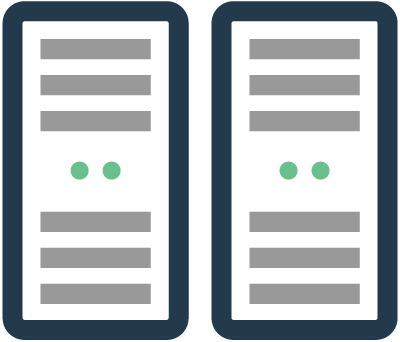 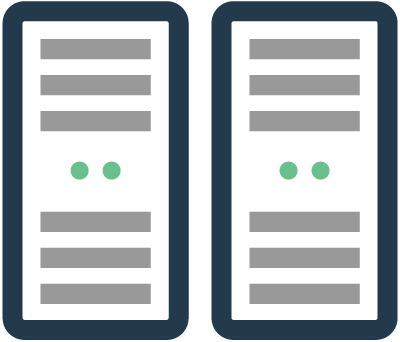 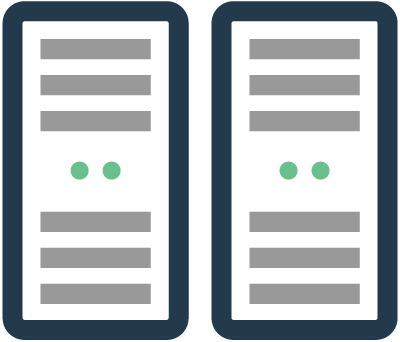 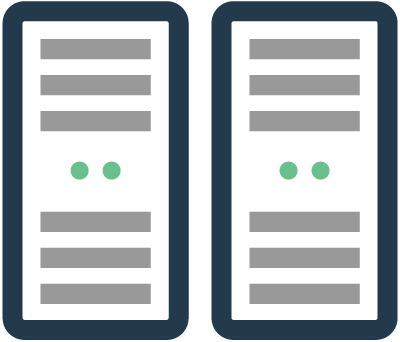 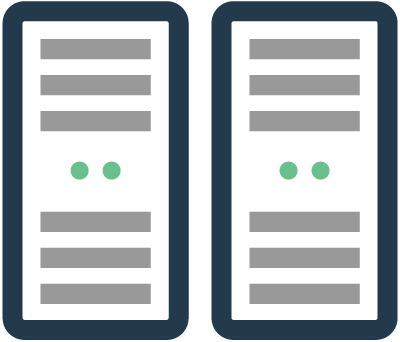 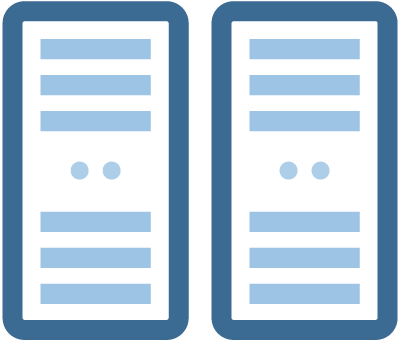 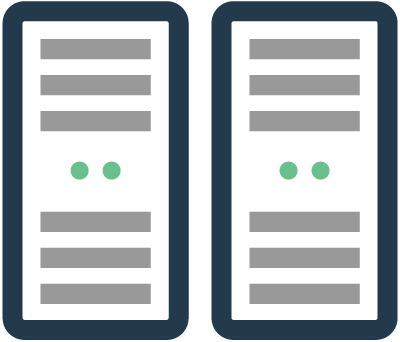 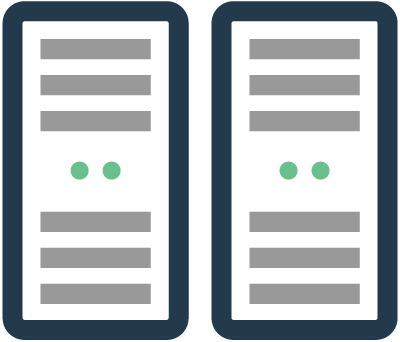 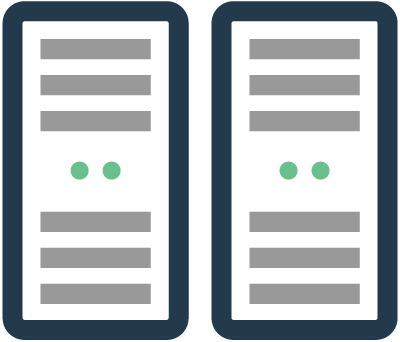 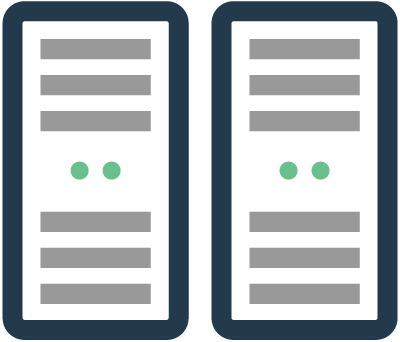 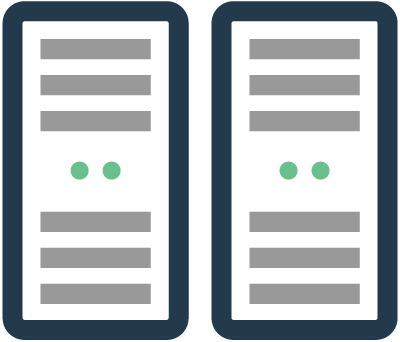 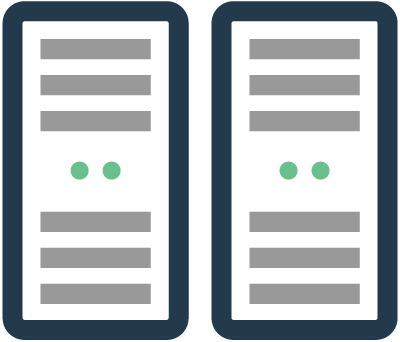 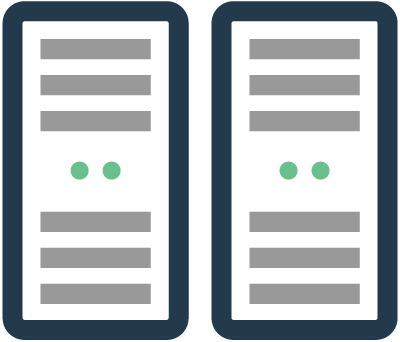 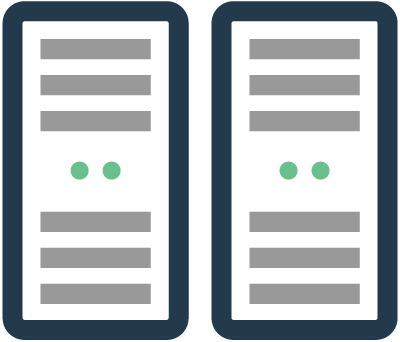 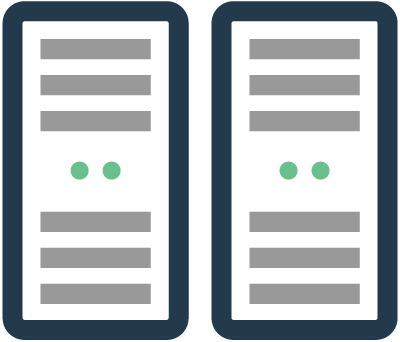 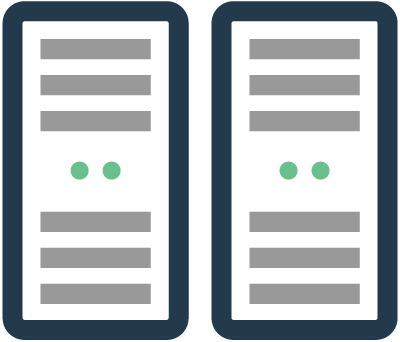 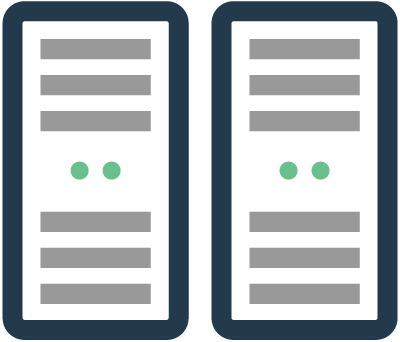 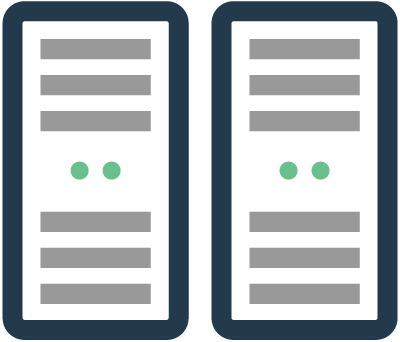 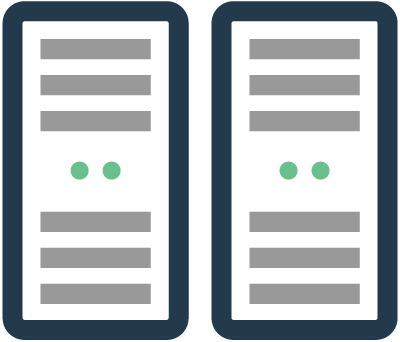 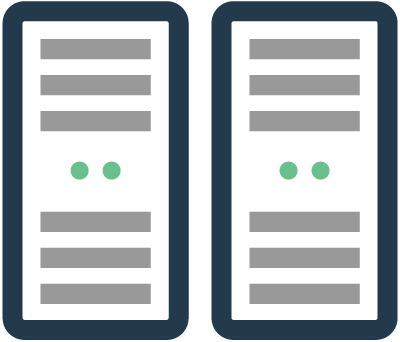 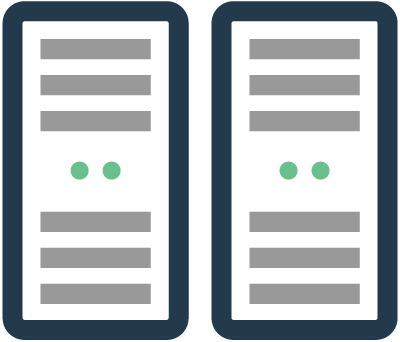 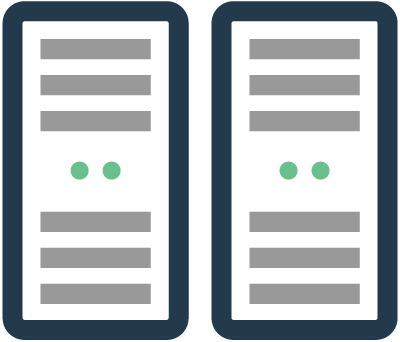 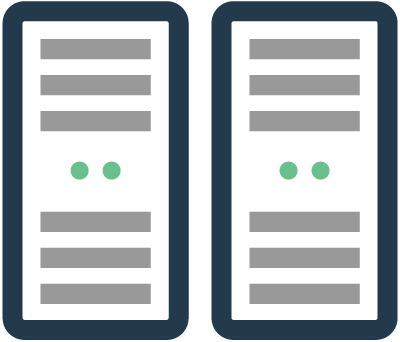 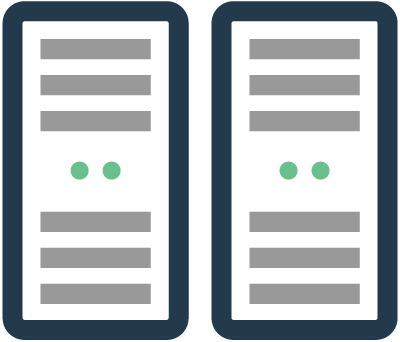 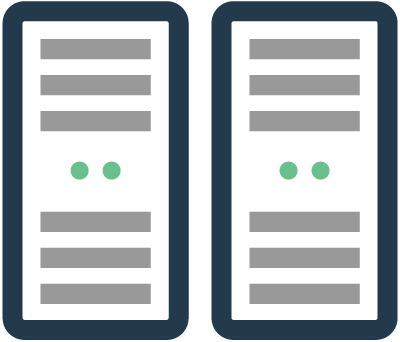 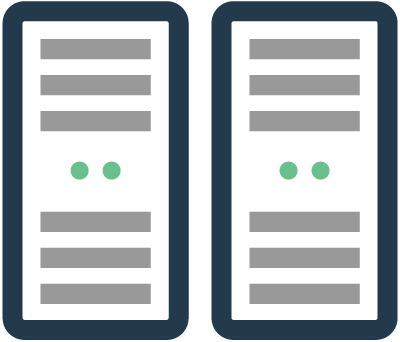 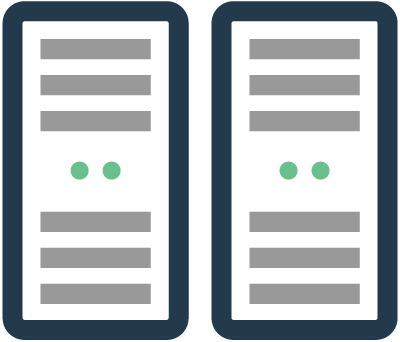 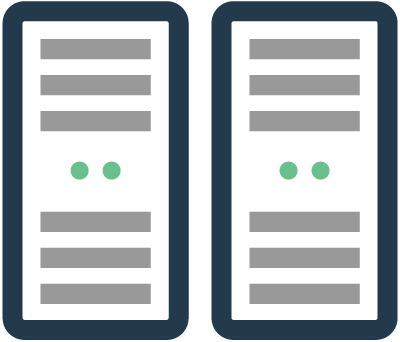 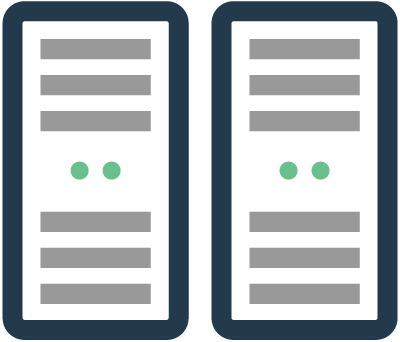 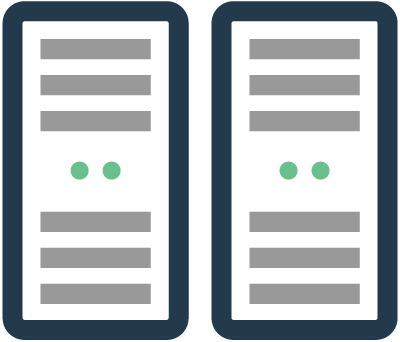 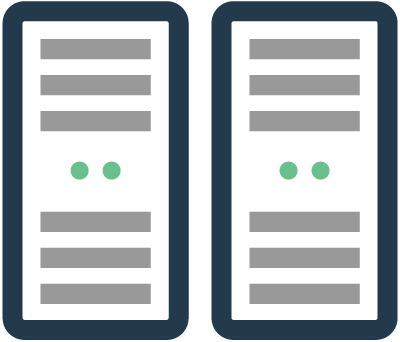 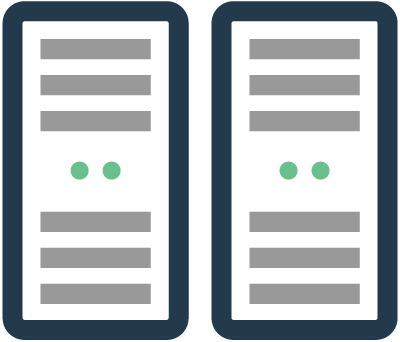 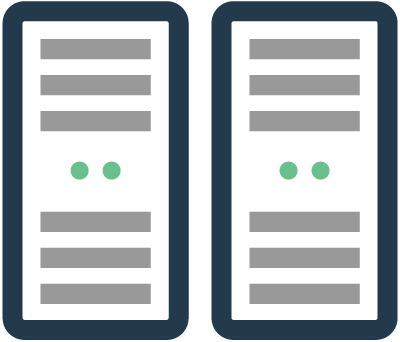 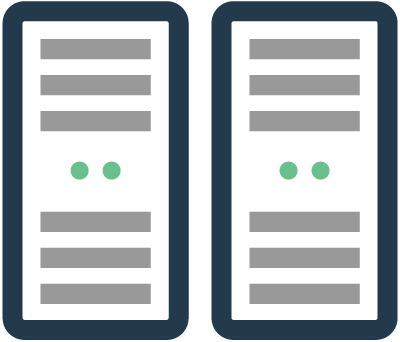 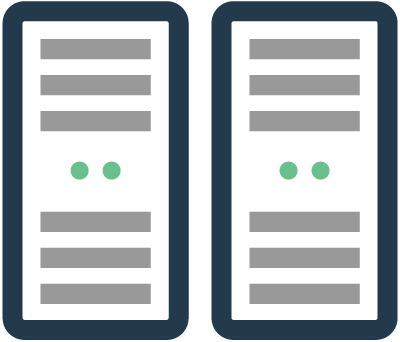 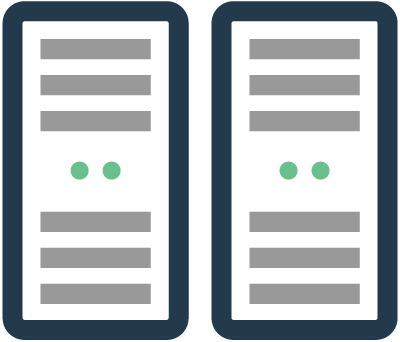 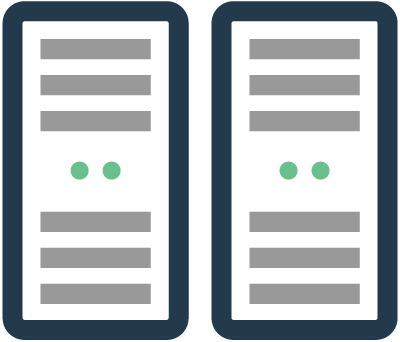 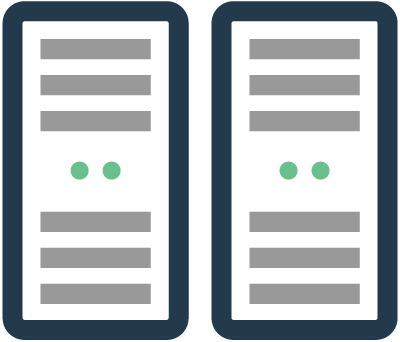 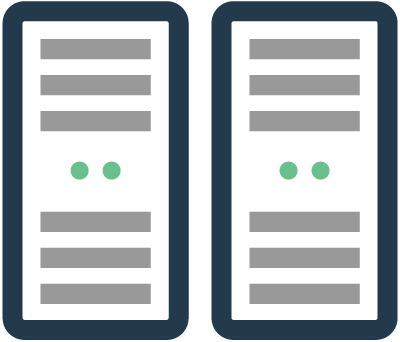 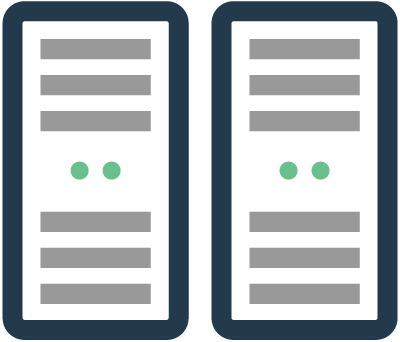 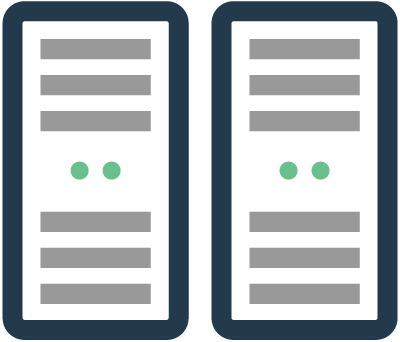 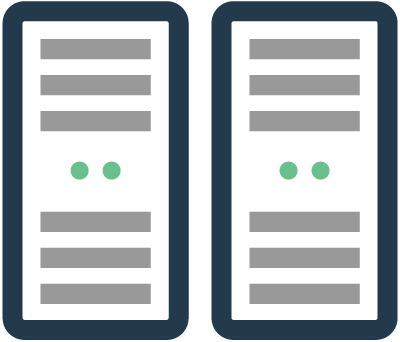 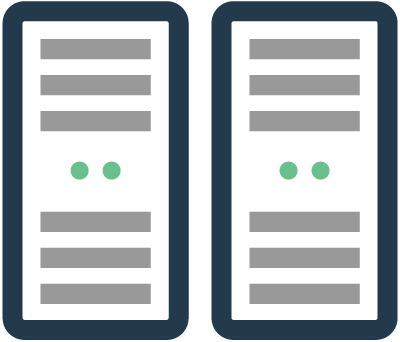 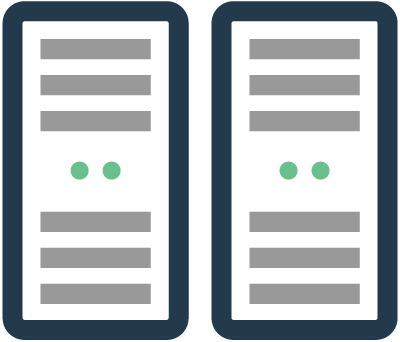 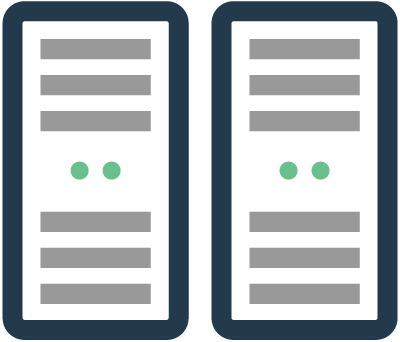 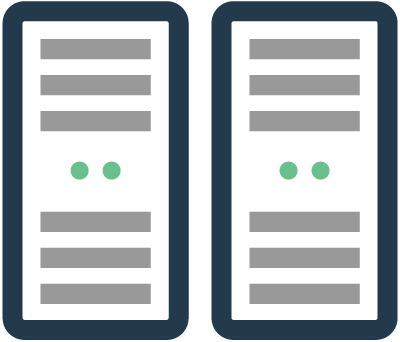 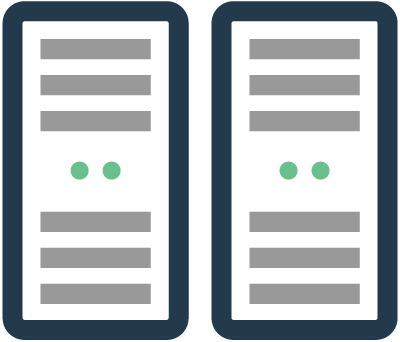 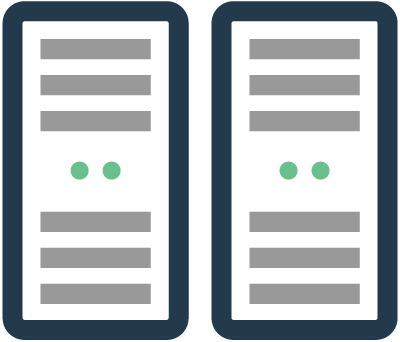 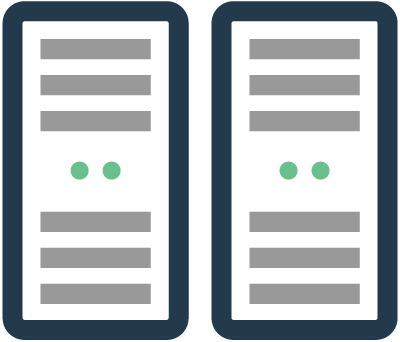 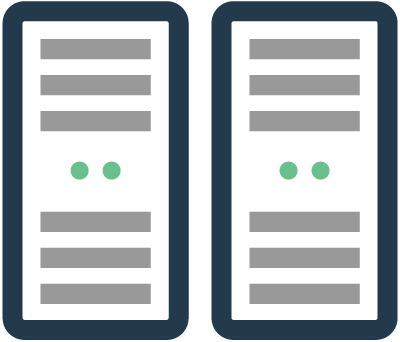 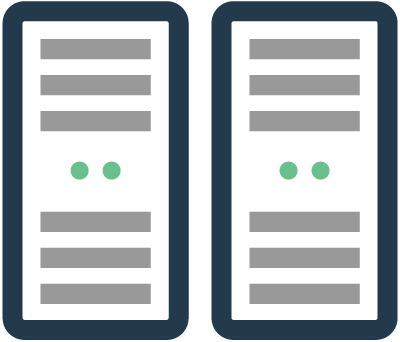 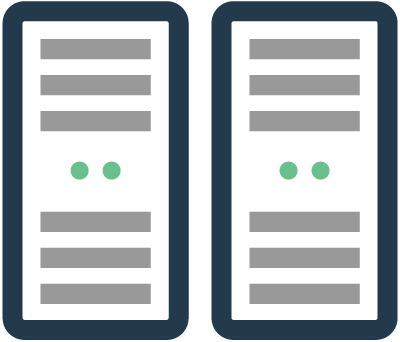 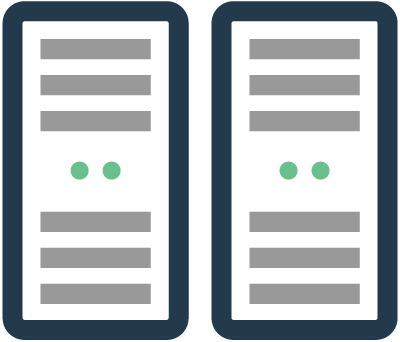 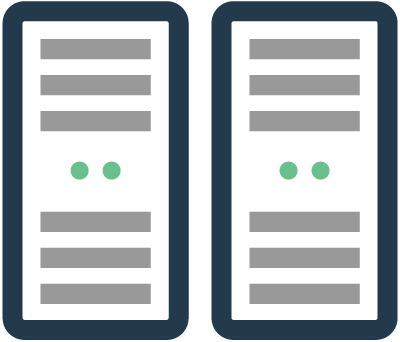 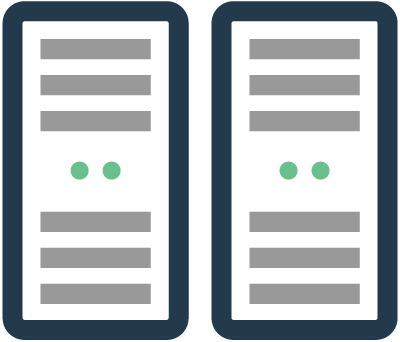 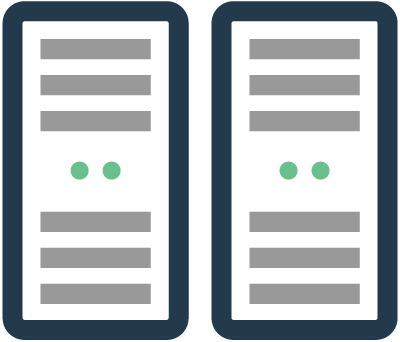 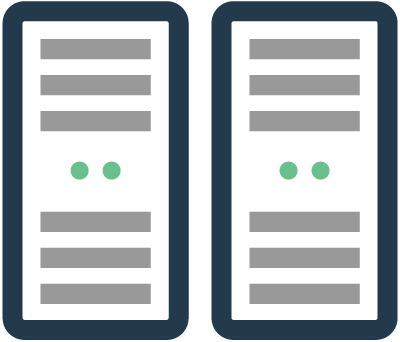 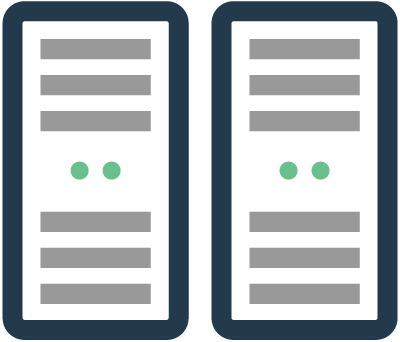 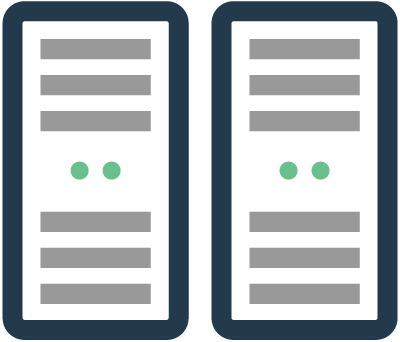 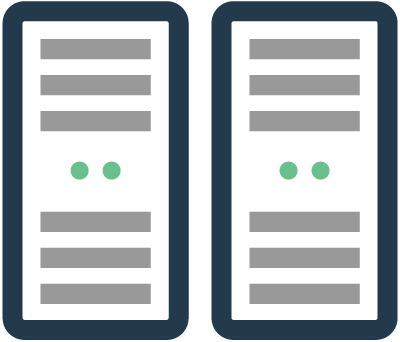 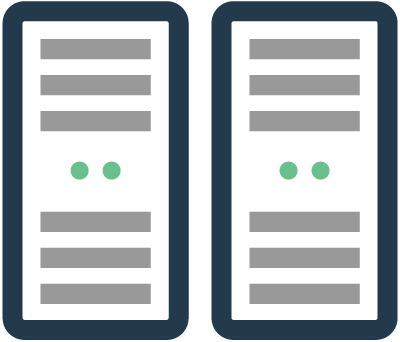 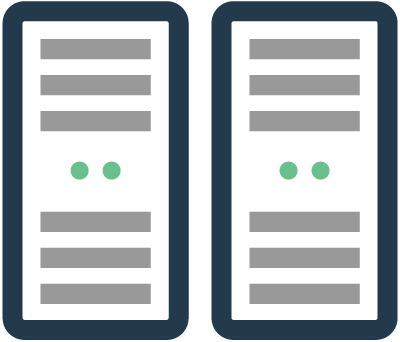 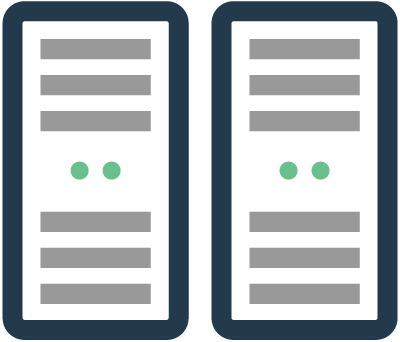 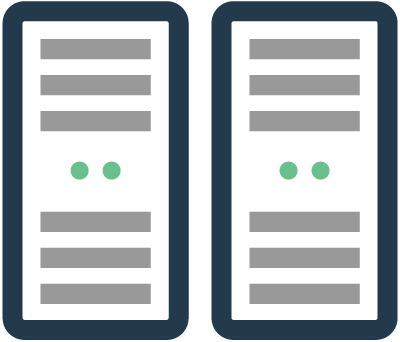 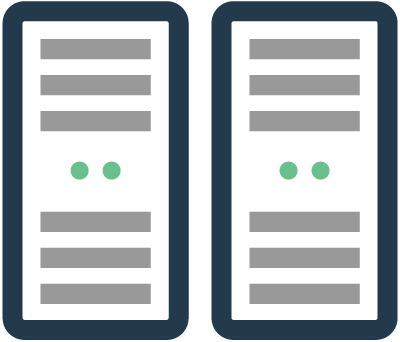 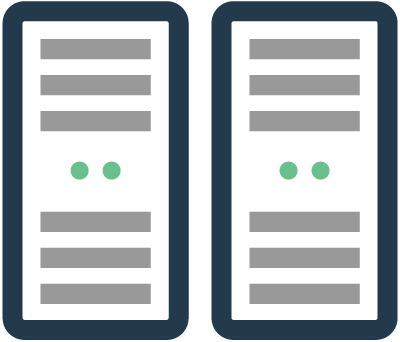 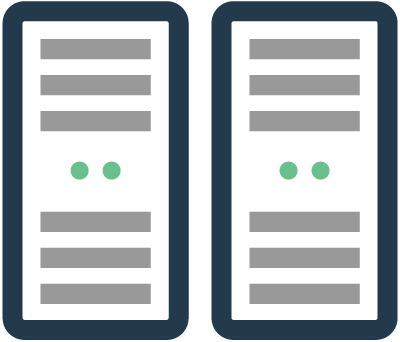 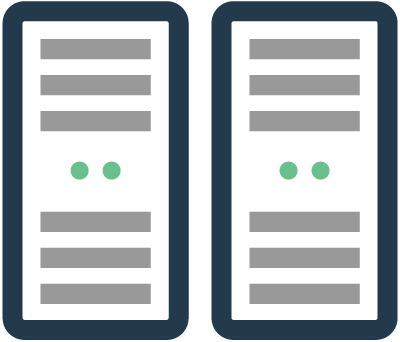 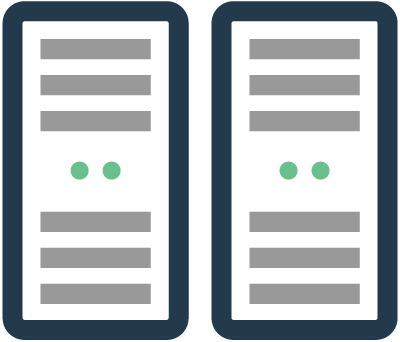 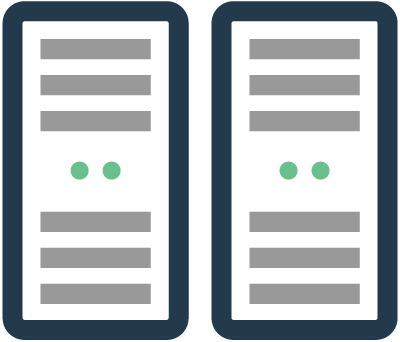 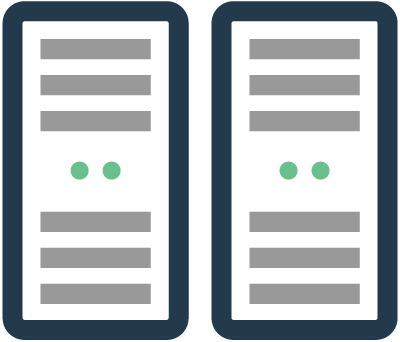 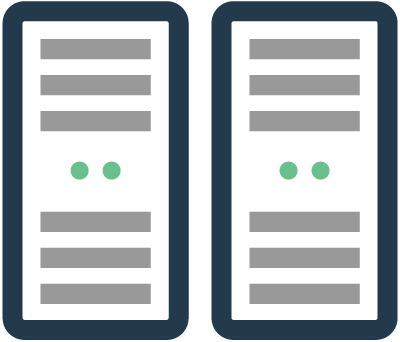 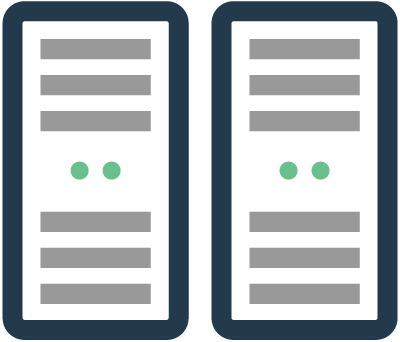 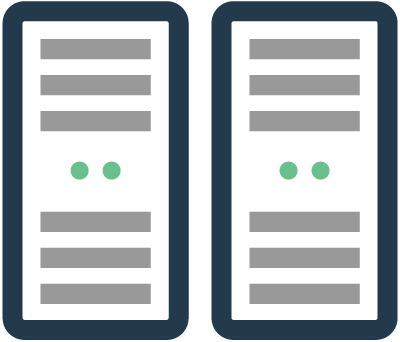 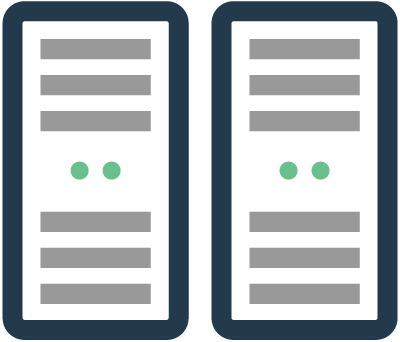 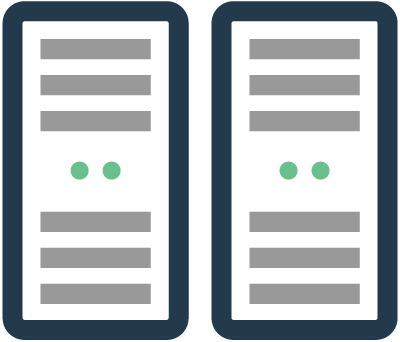 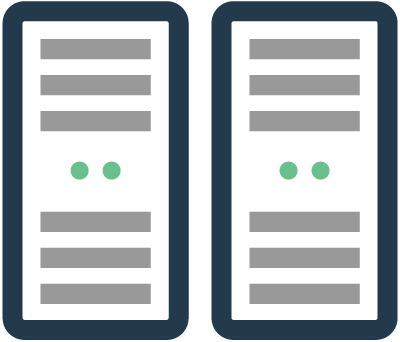 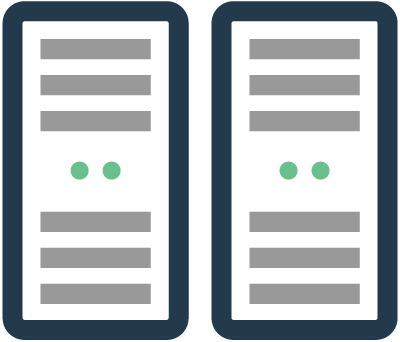 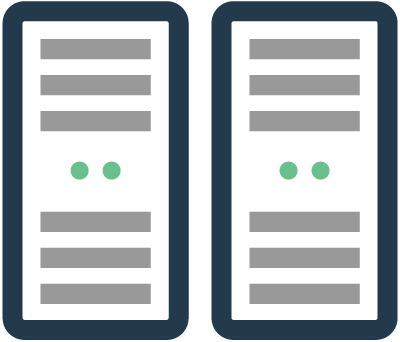 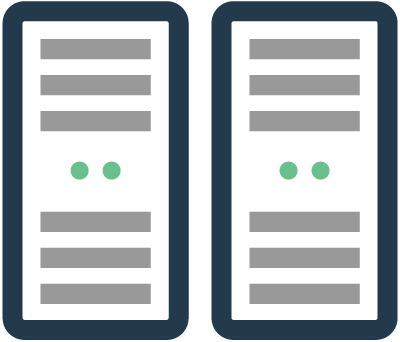 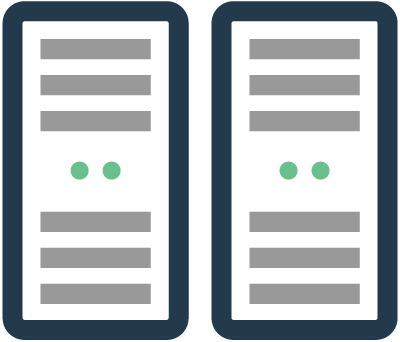 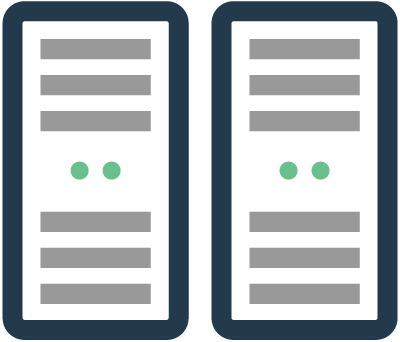 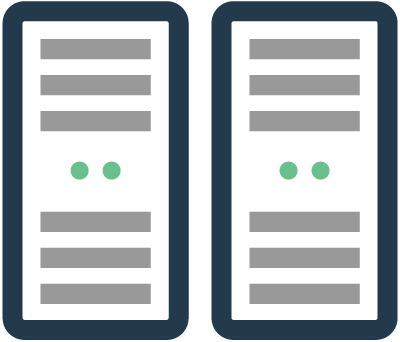 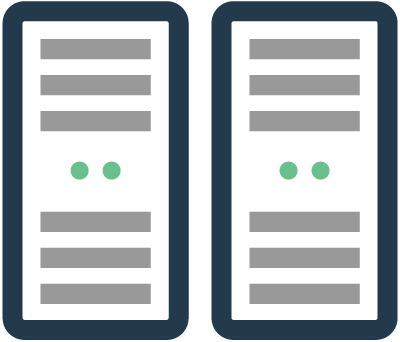 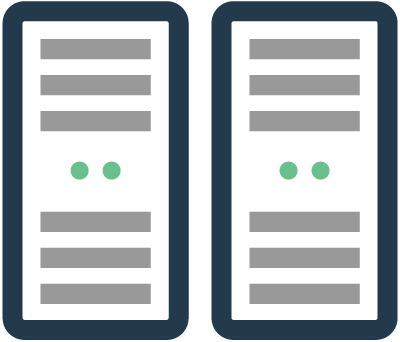 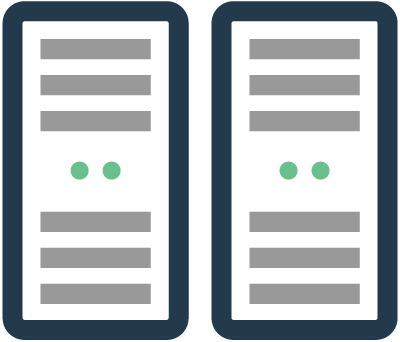 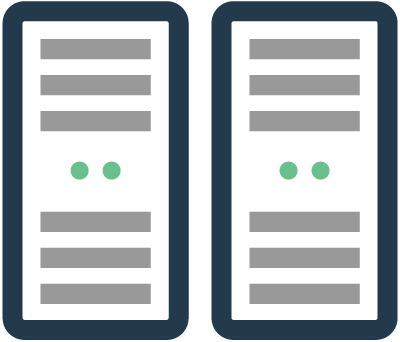 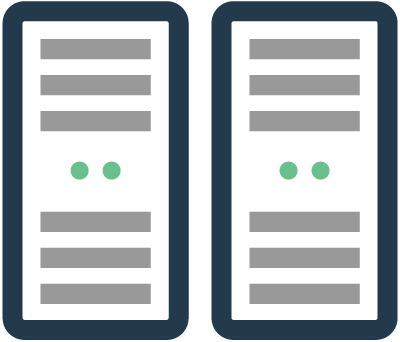 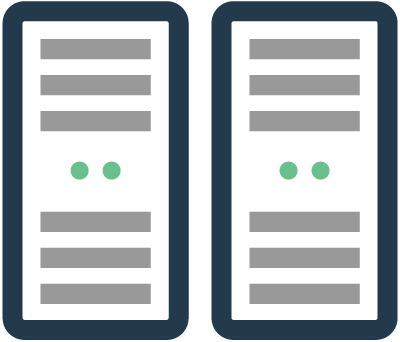 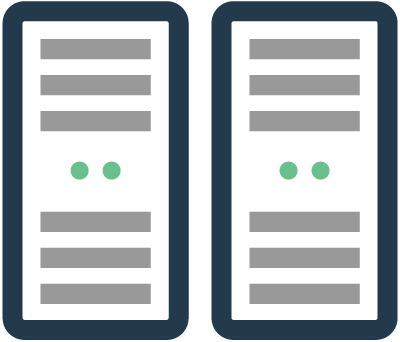 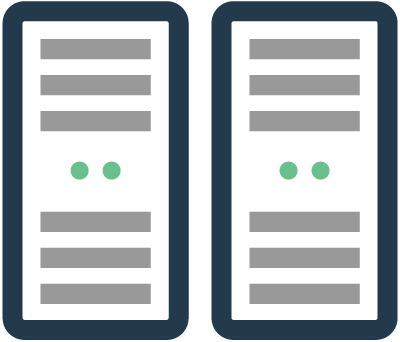 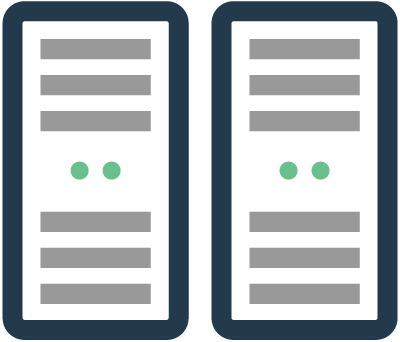 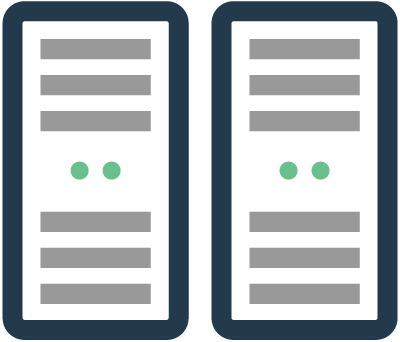 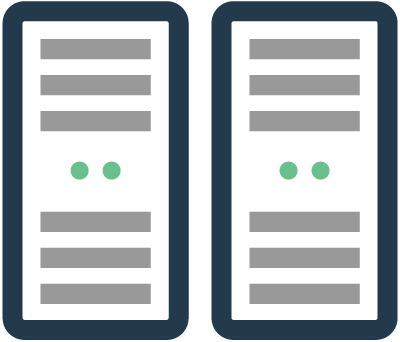 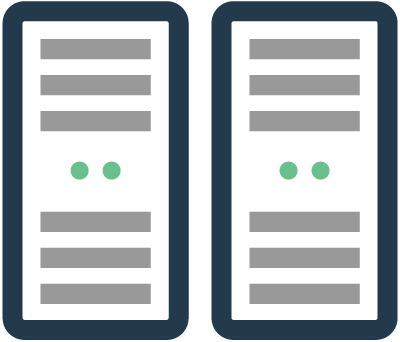 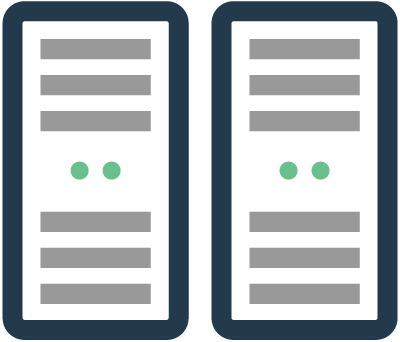 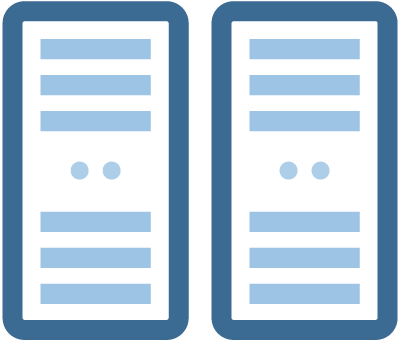 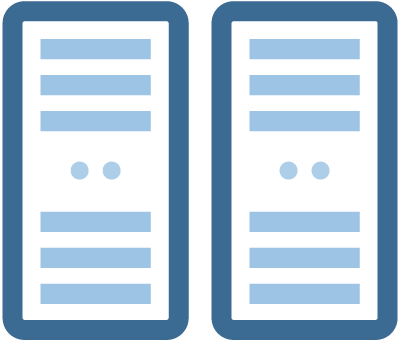 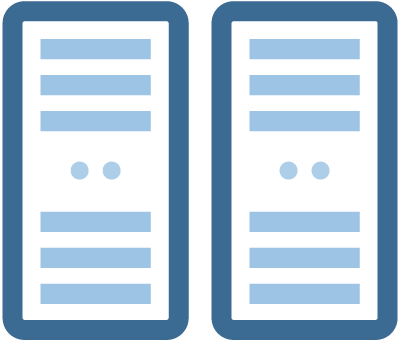 ???
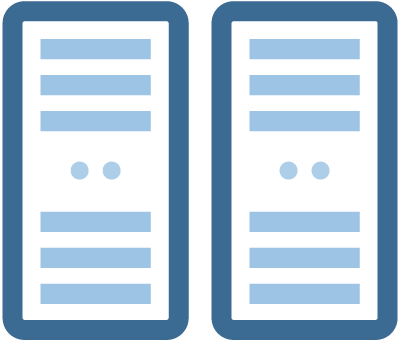 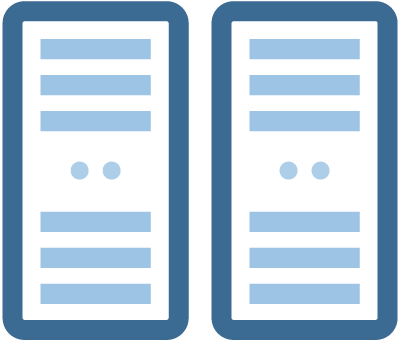 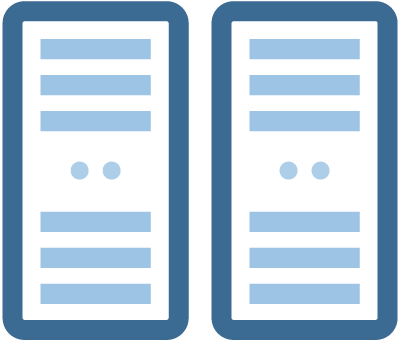 ???
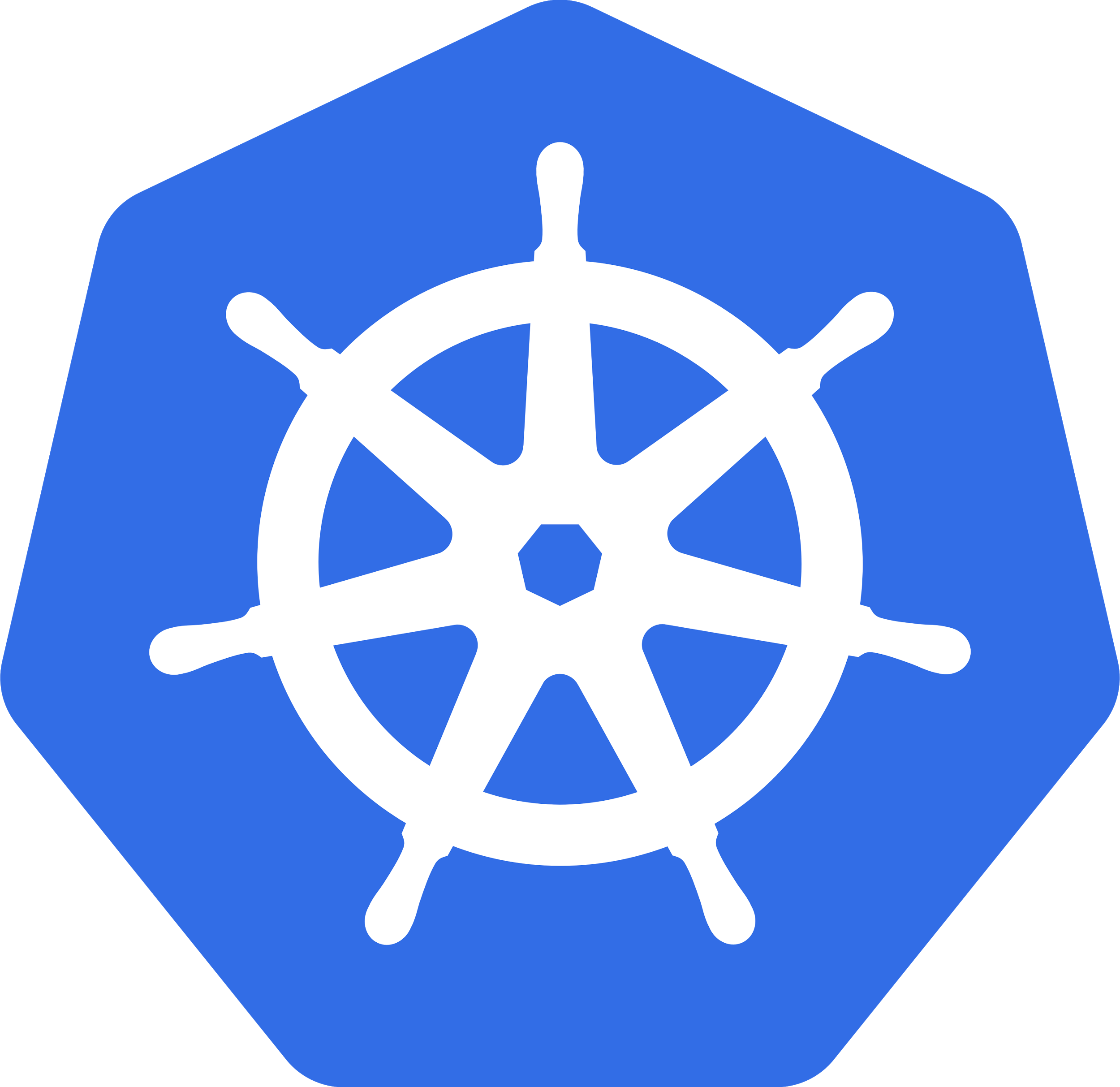 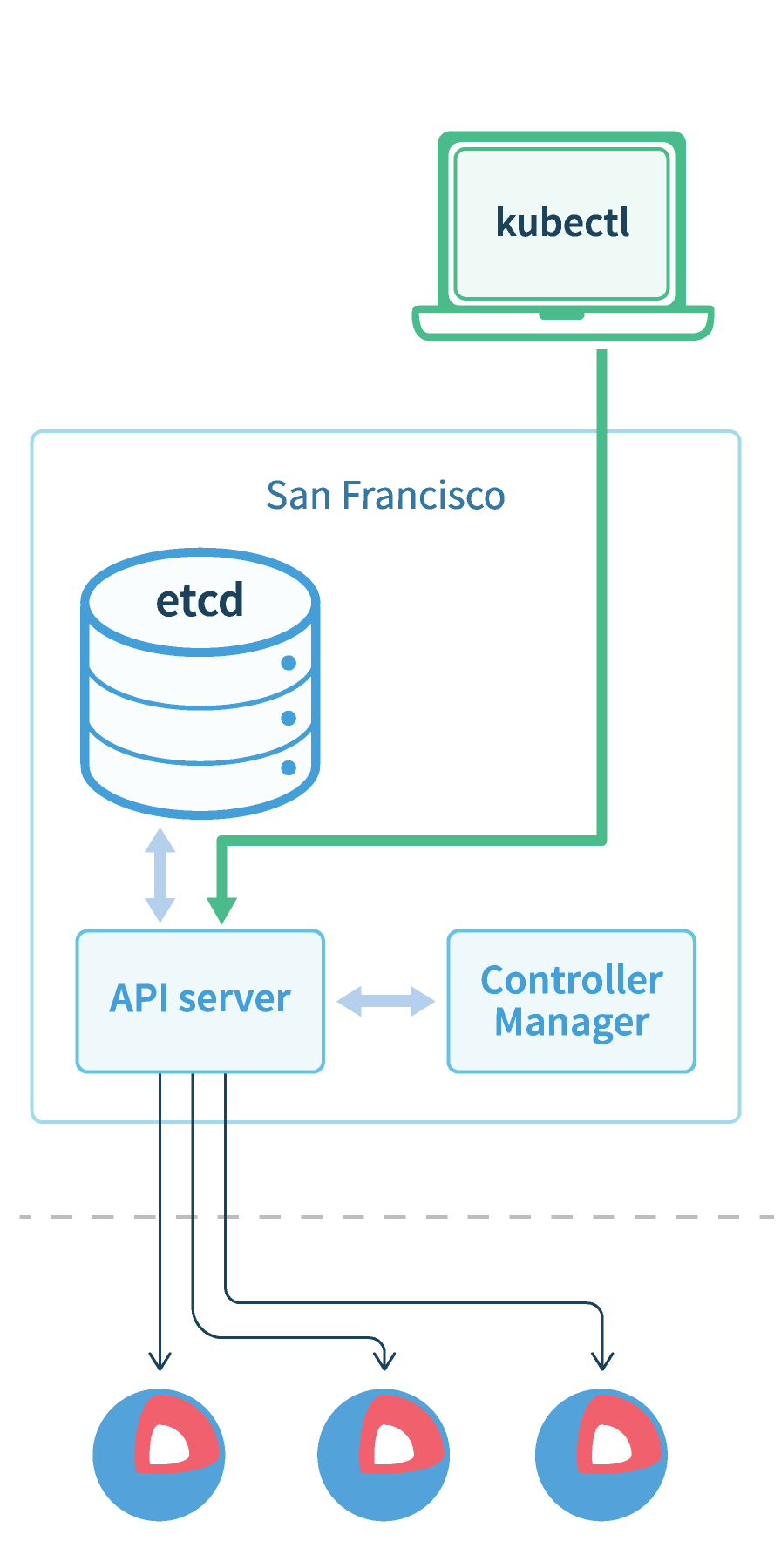 Simple cluster operations

Secure and Simple API
Friendly operational tools
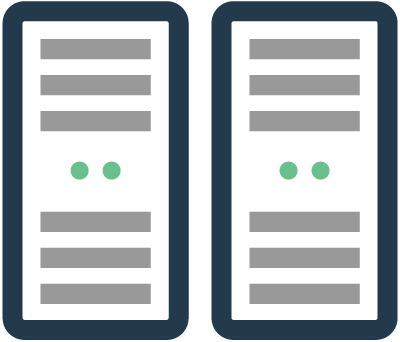 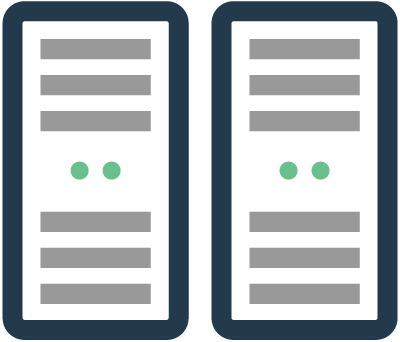 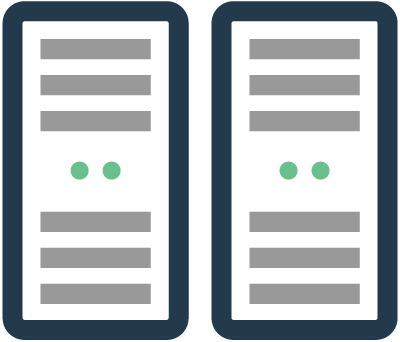 Clustering
Facing Failure
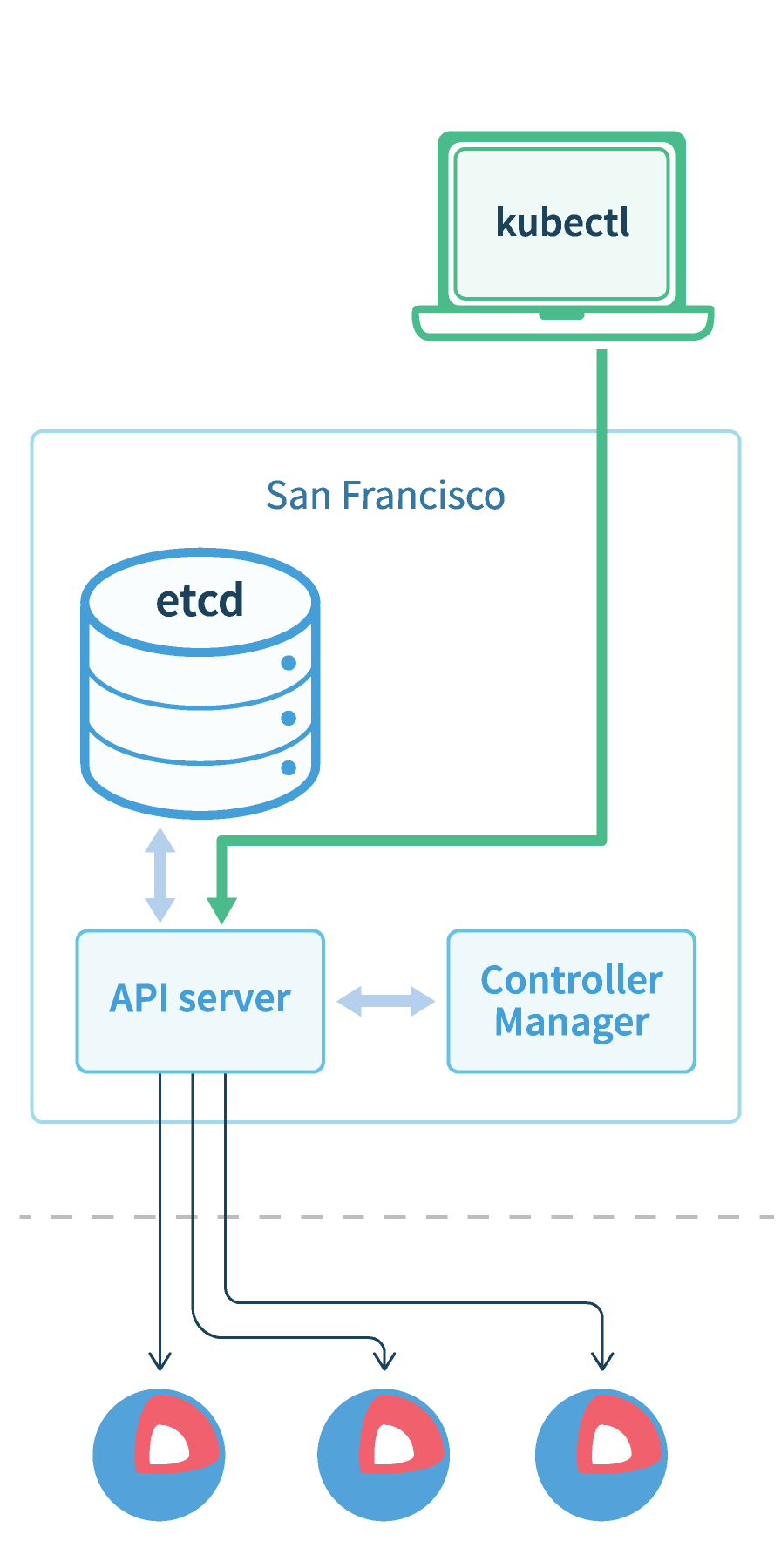 Simple cluster operations

Secure and Simple API
Friendly operational tools
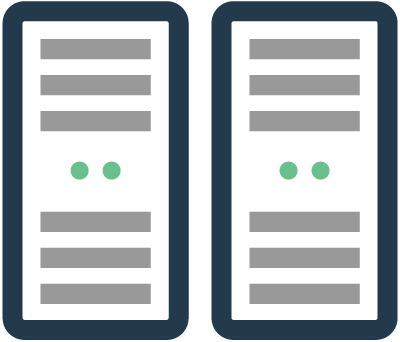 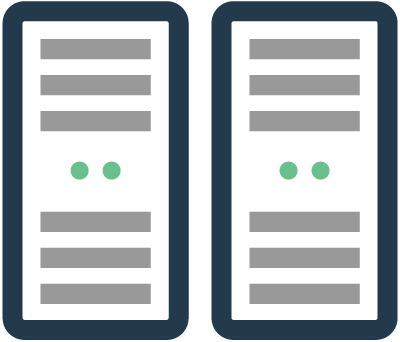 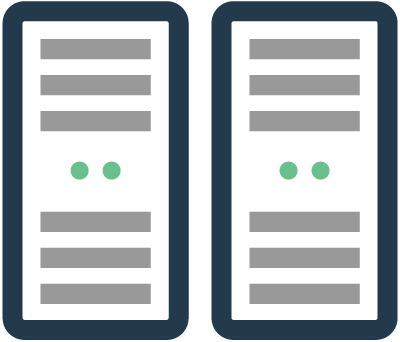 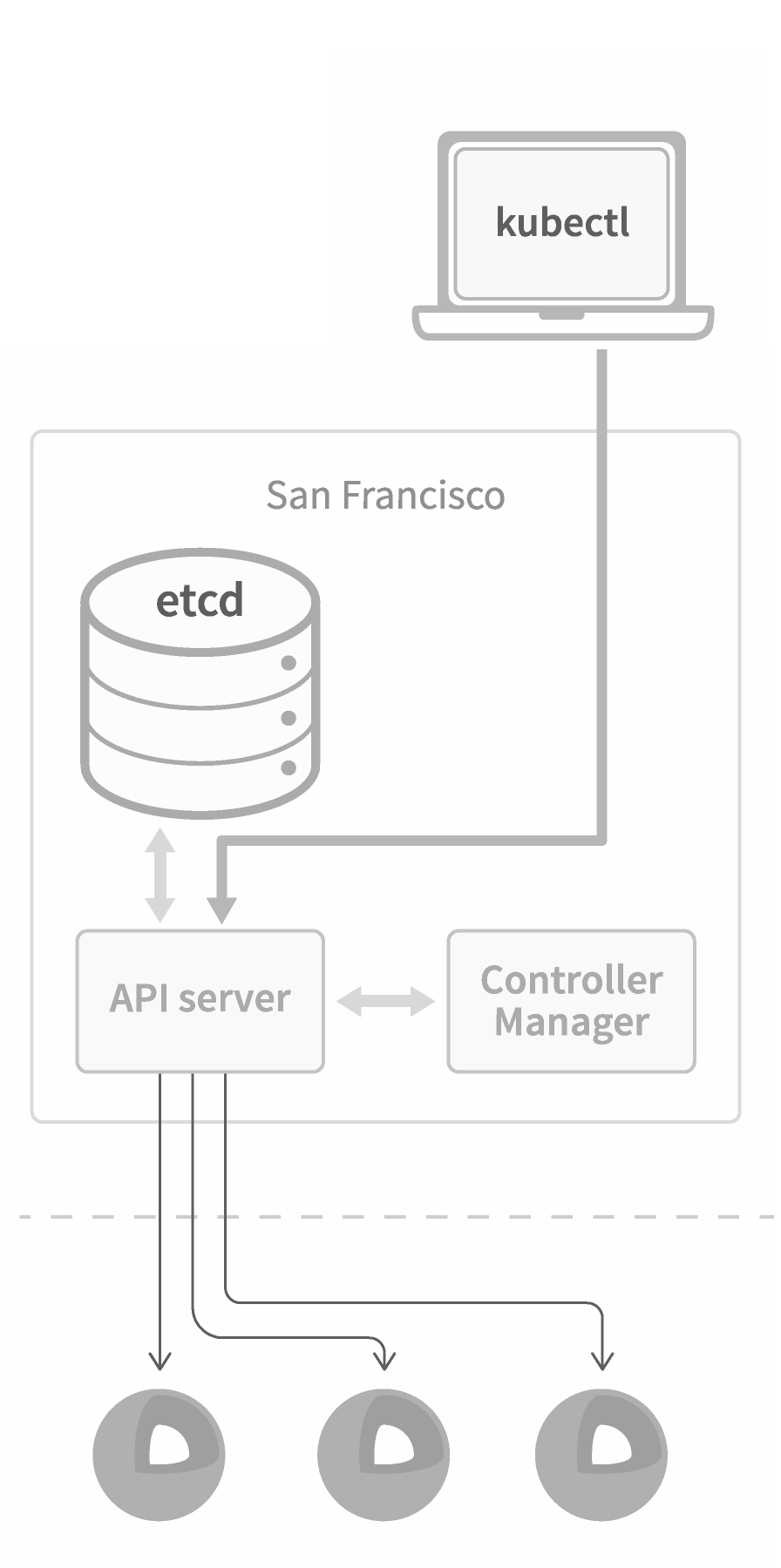 etcd Overview

Introduced in 2013 by CoreOS
Persistent database of Kubernetes
Auto-leader election for availability
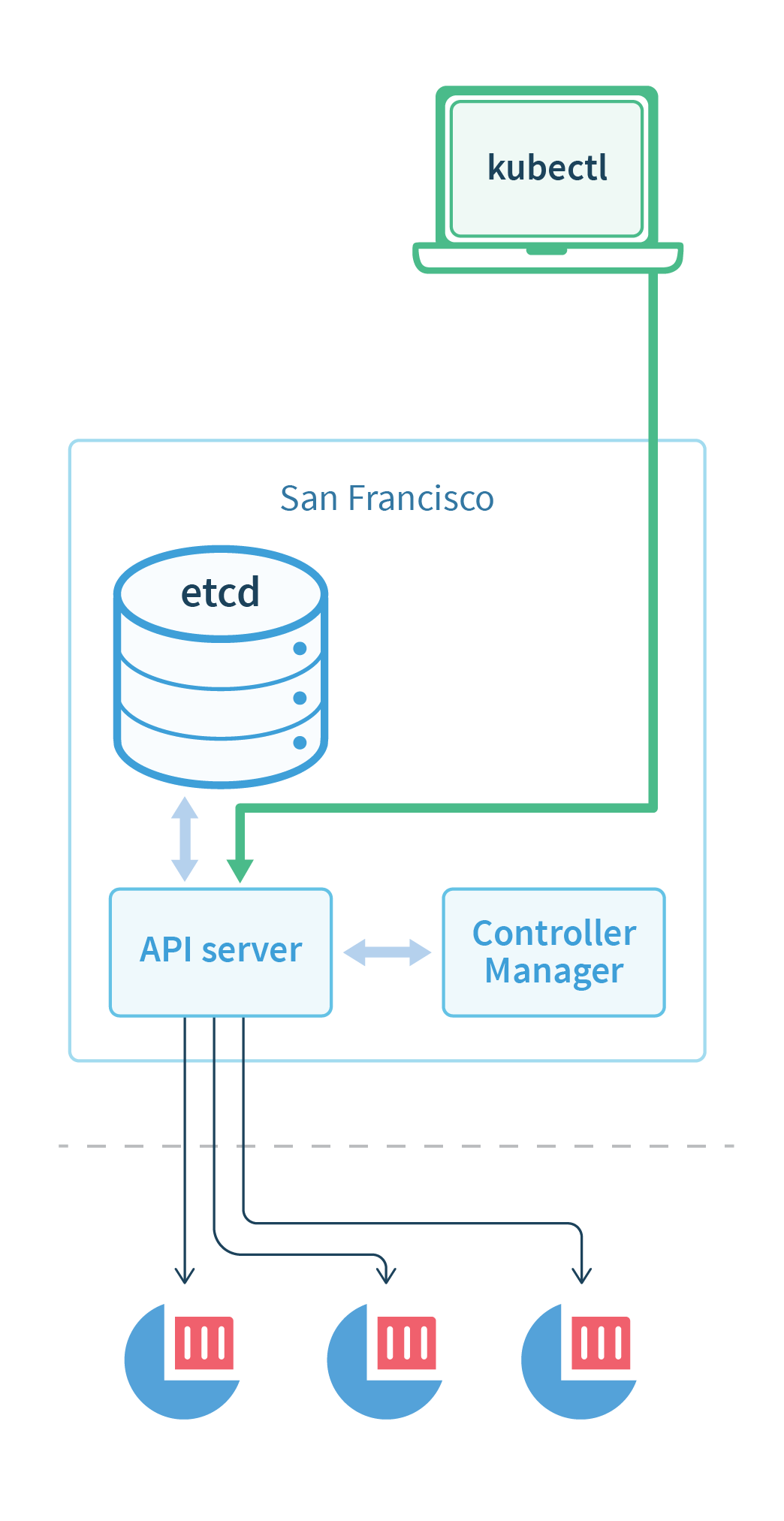 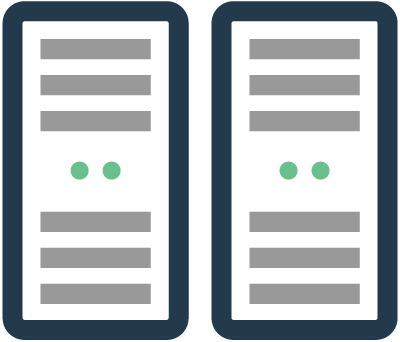 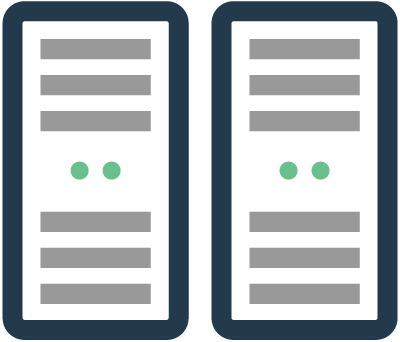 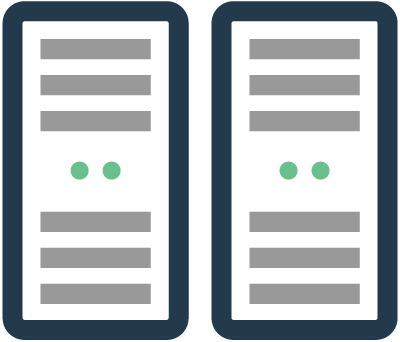 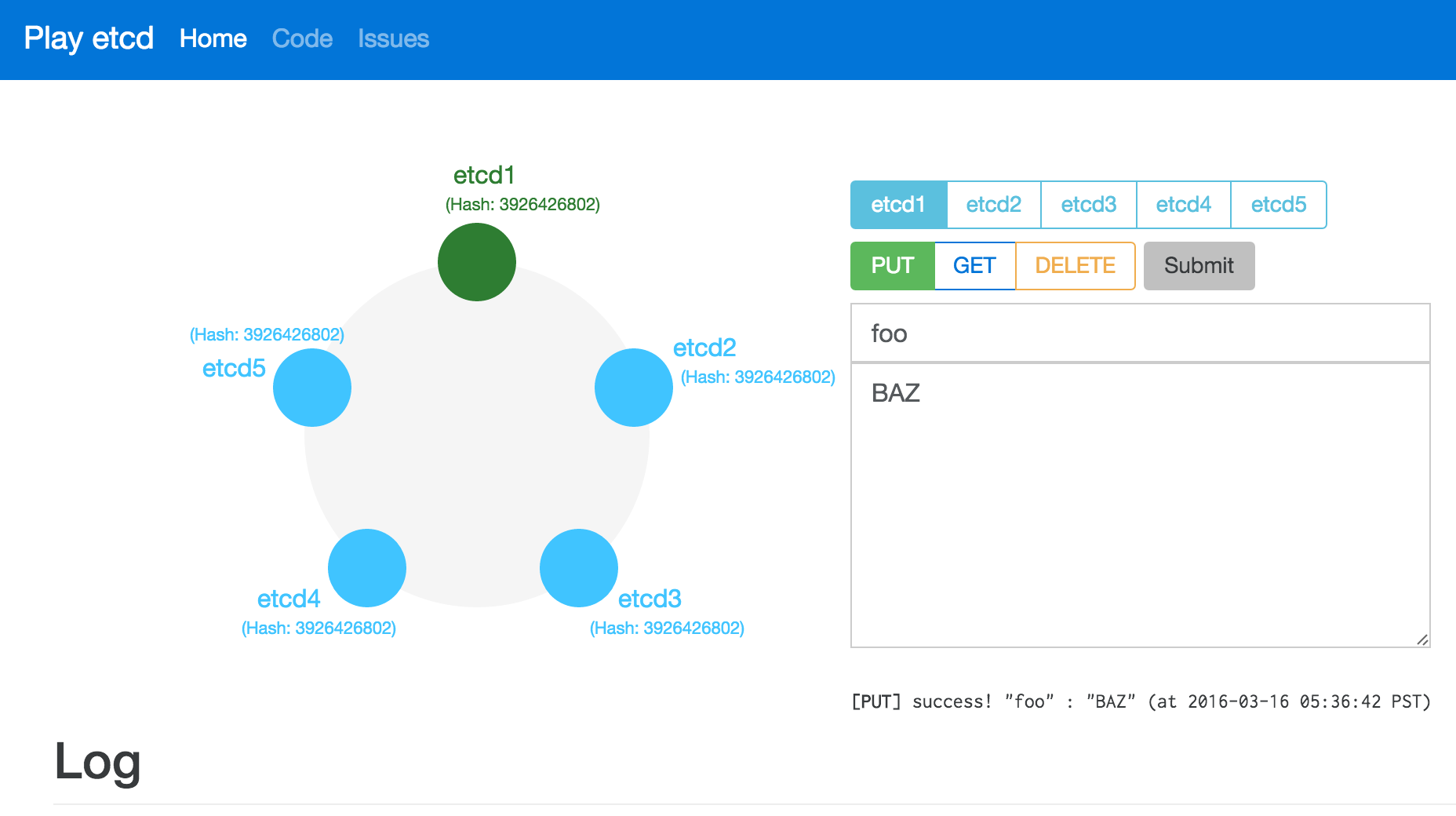 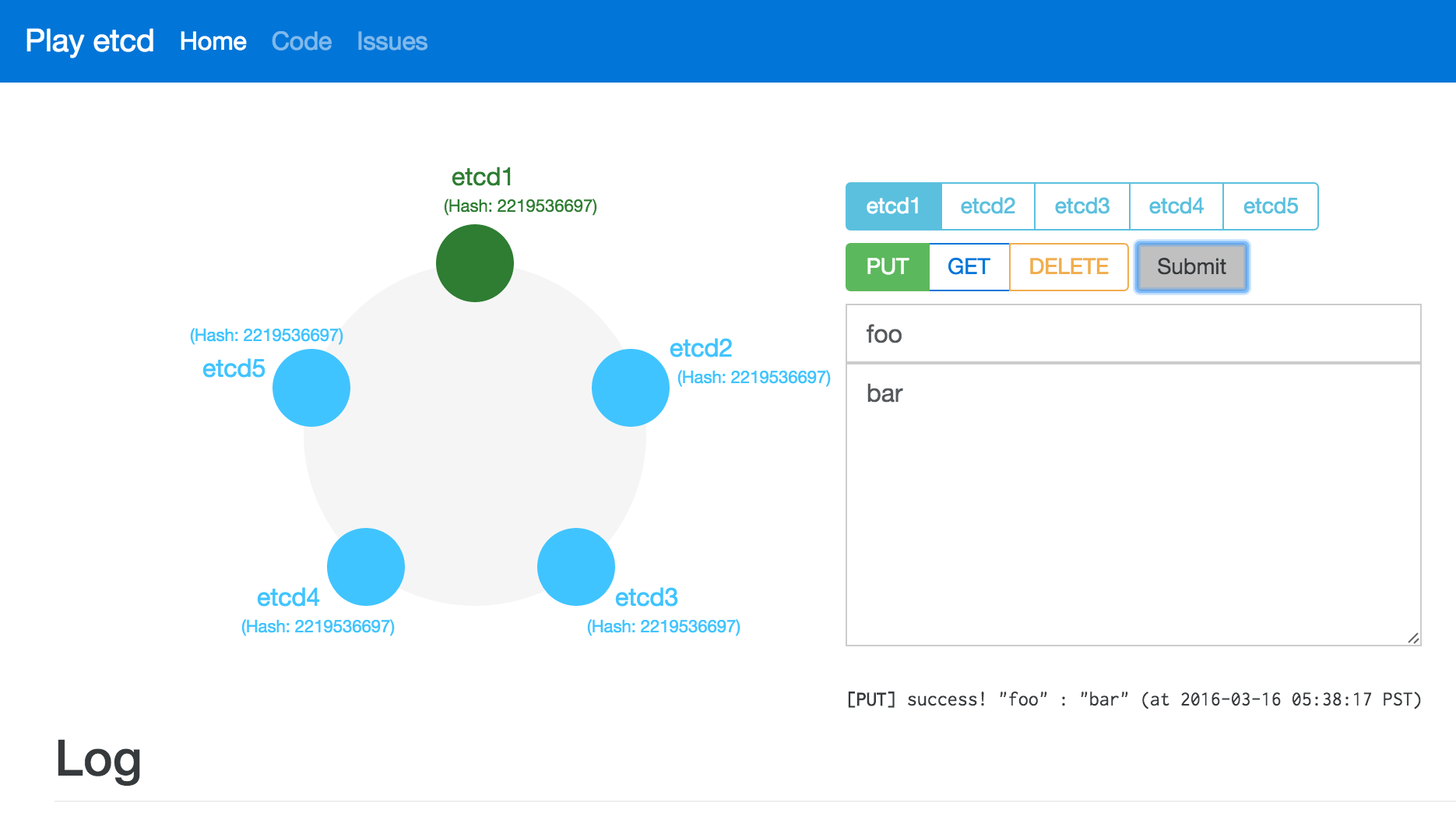 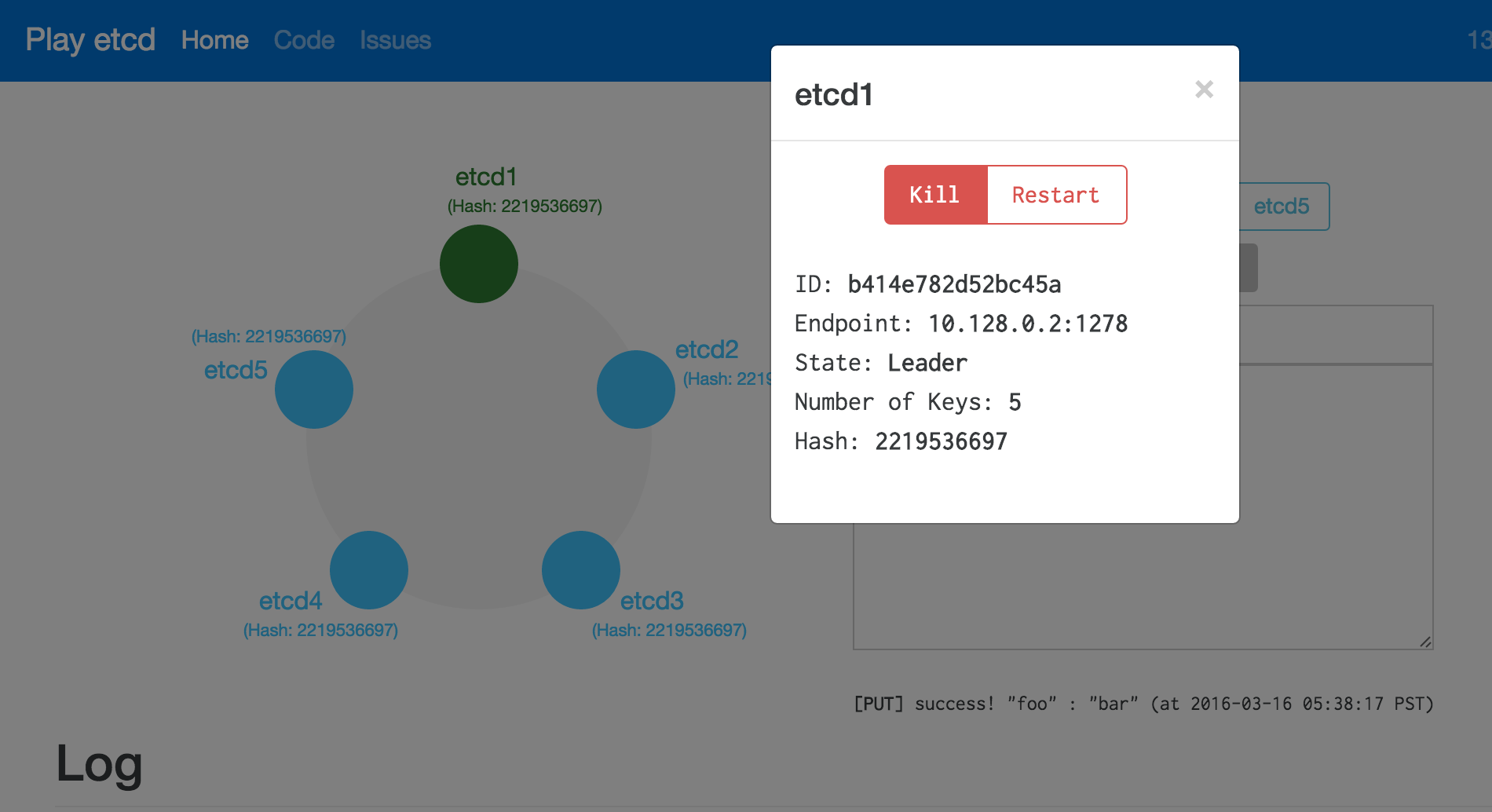 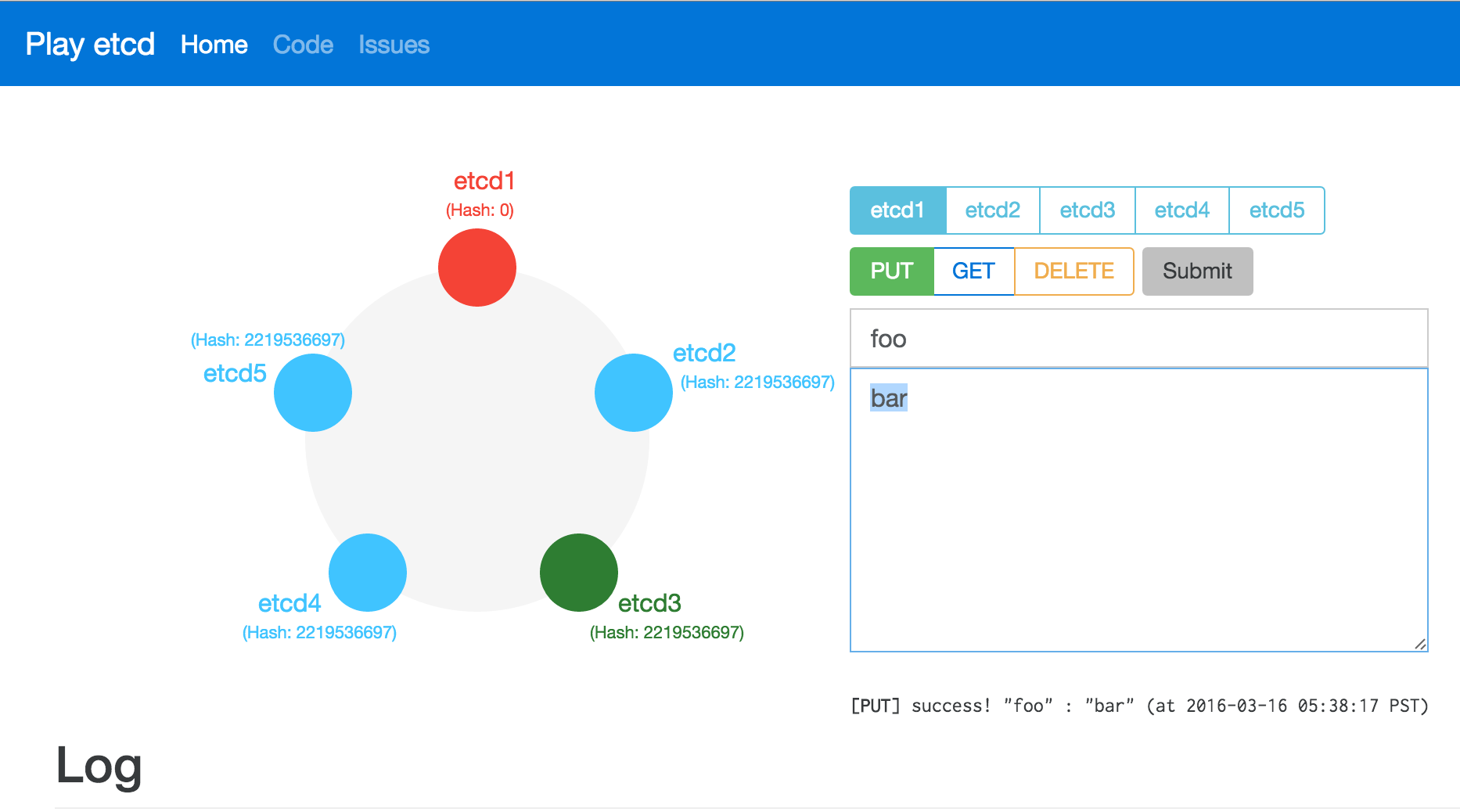 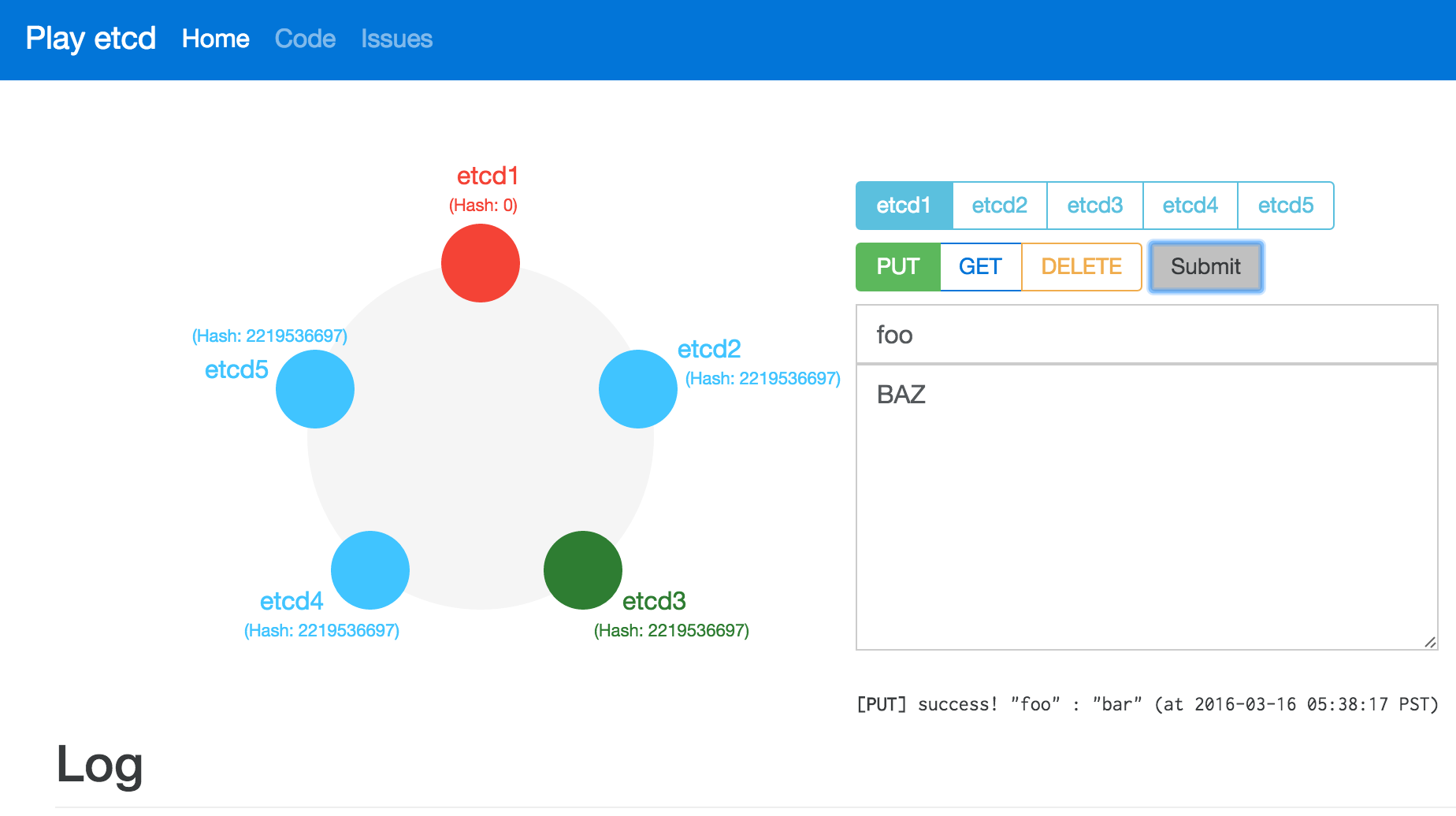 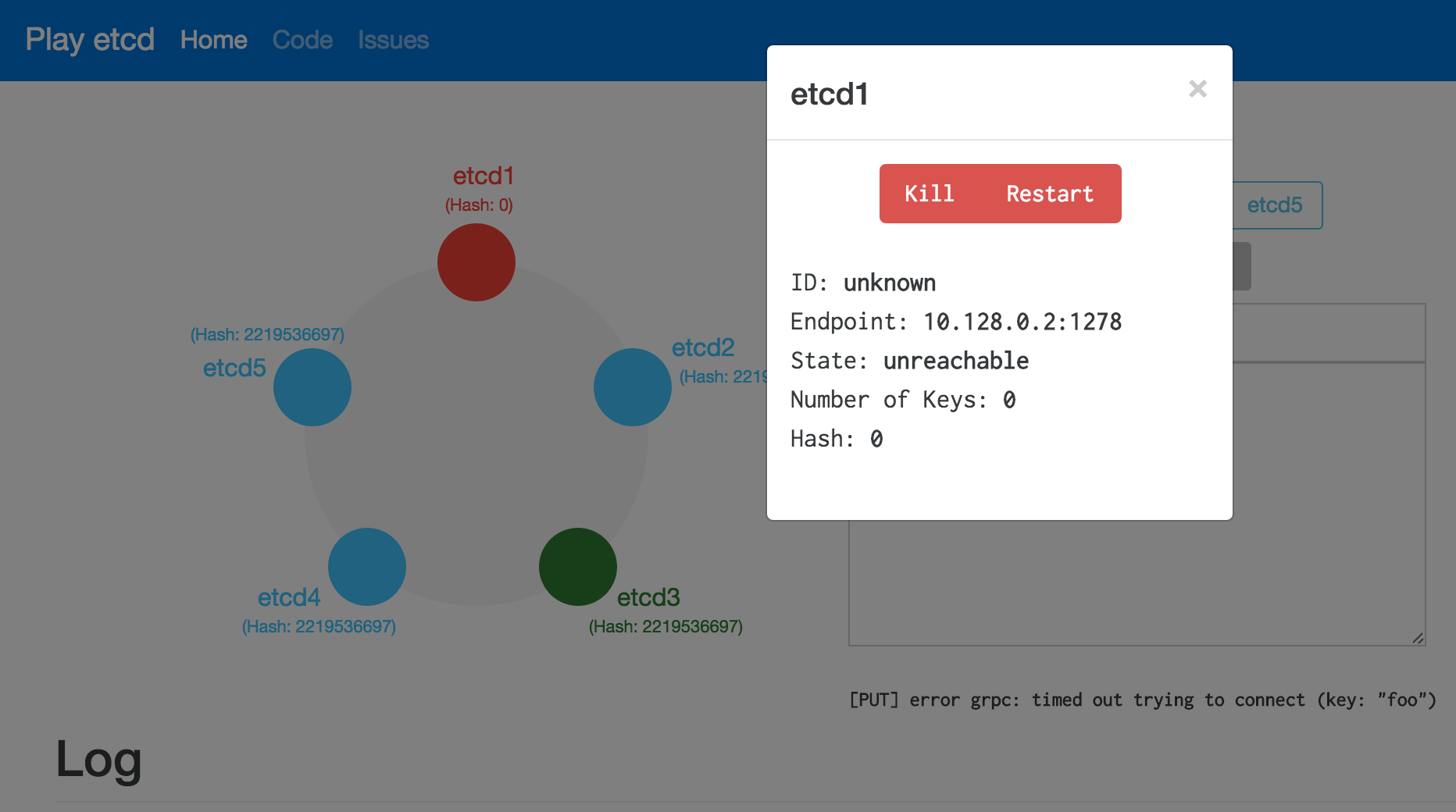 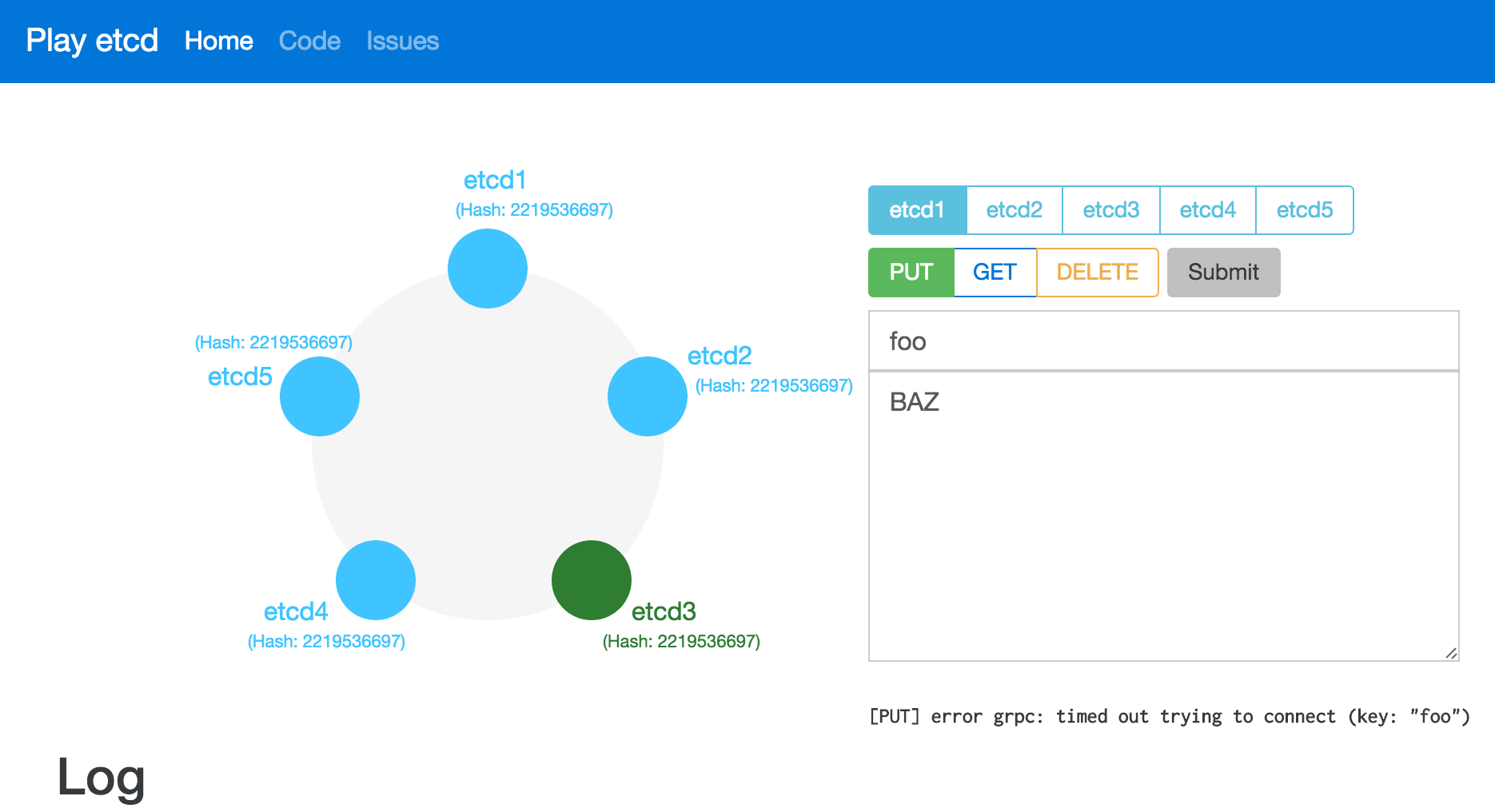 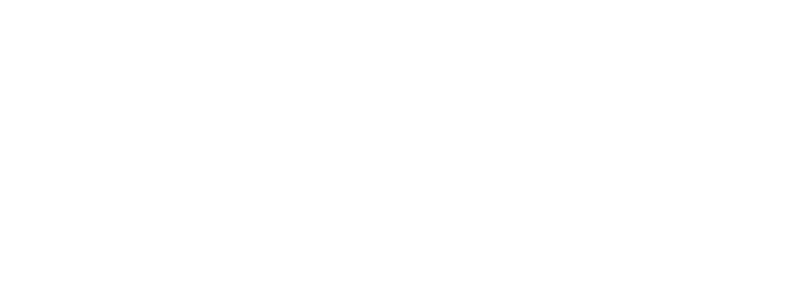 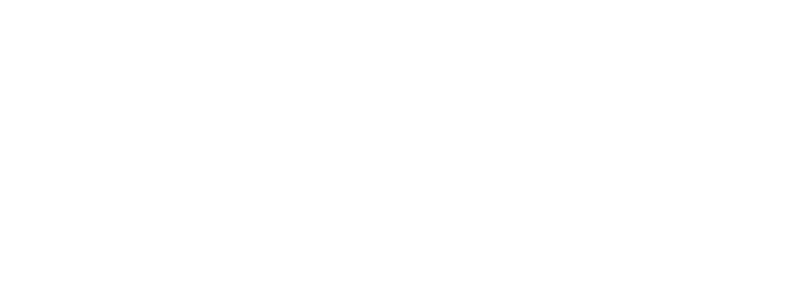 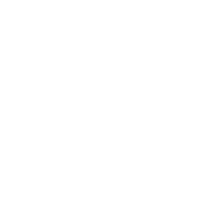 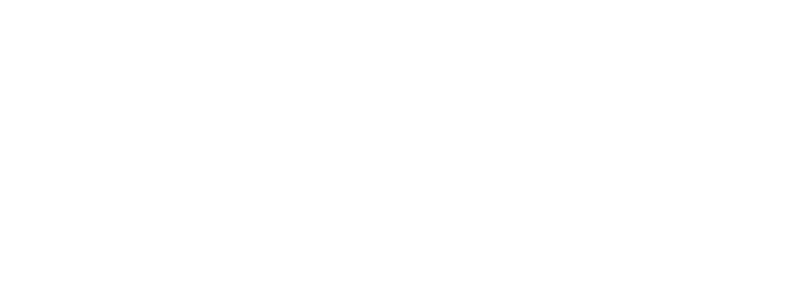 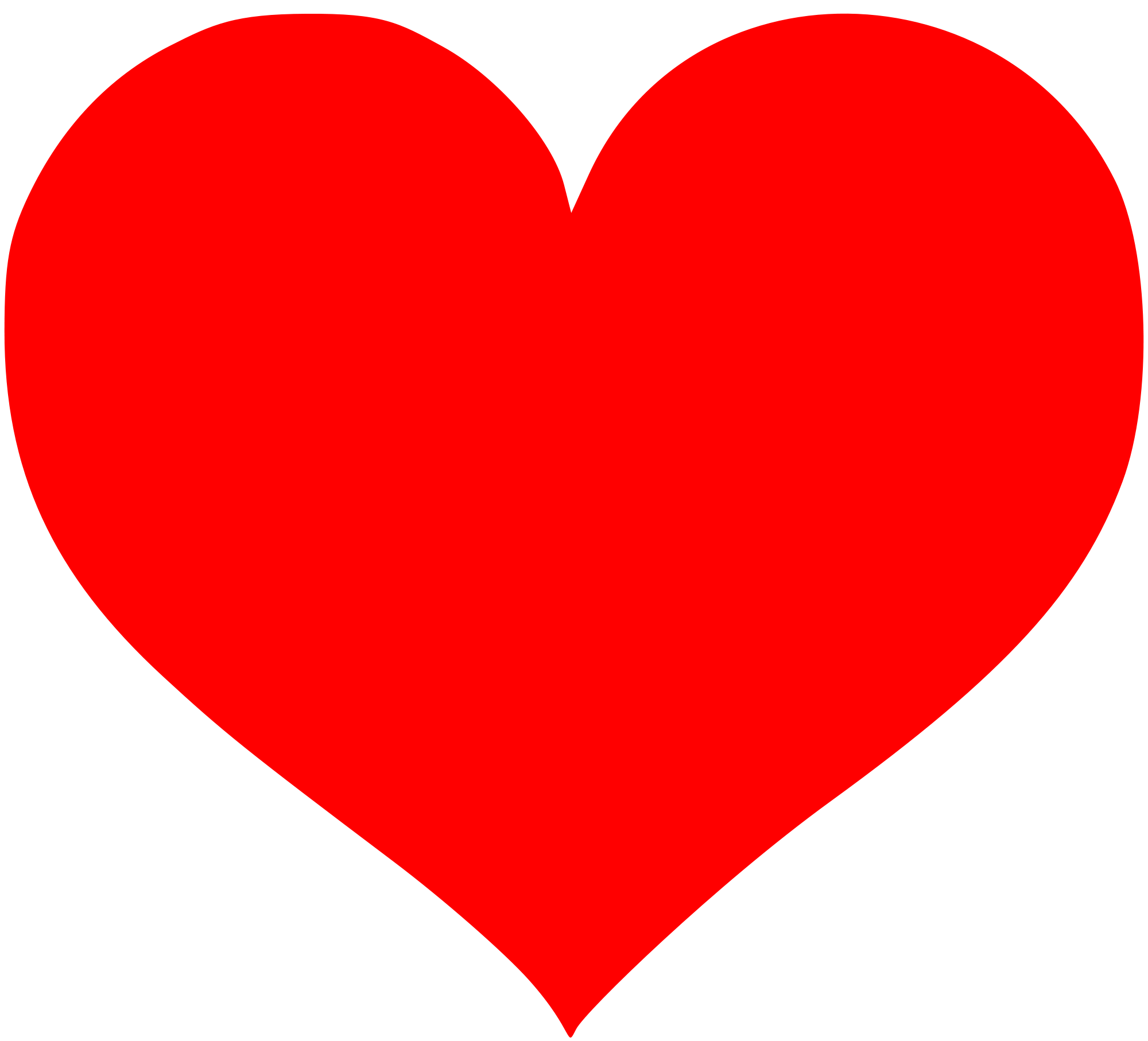 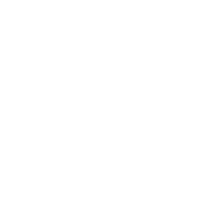 Kubernetes Everywhere
Consistent Infrastructure Everywhere
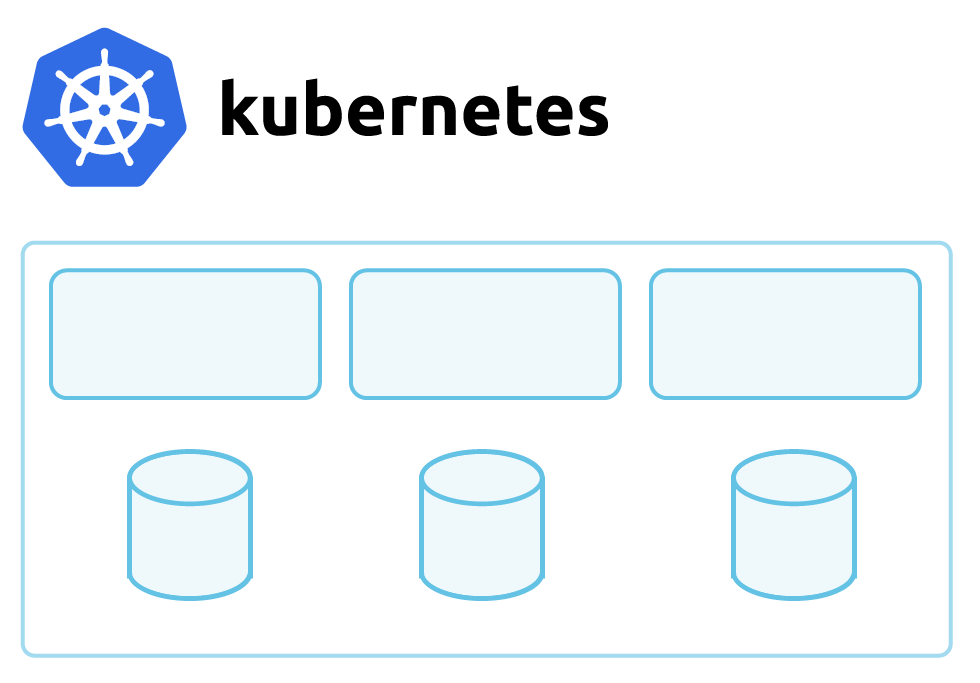 kubectl
v1.5.2
k8s API
EC2
EC2
EC2
AWS APIs
EBS
EBS
EBS
AWS VPC
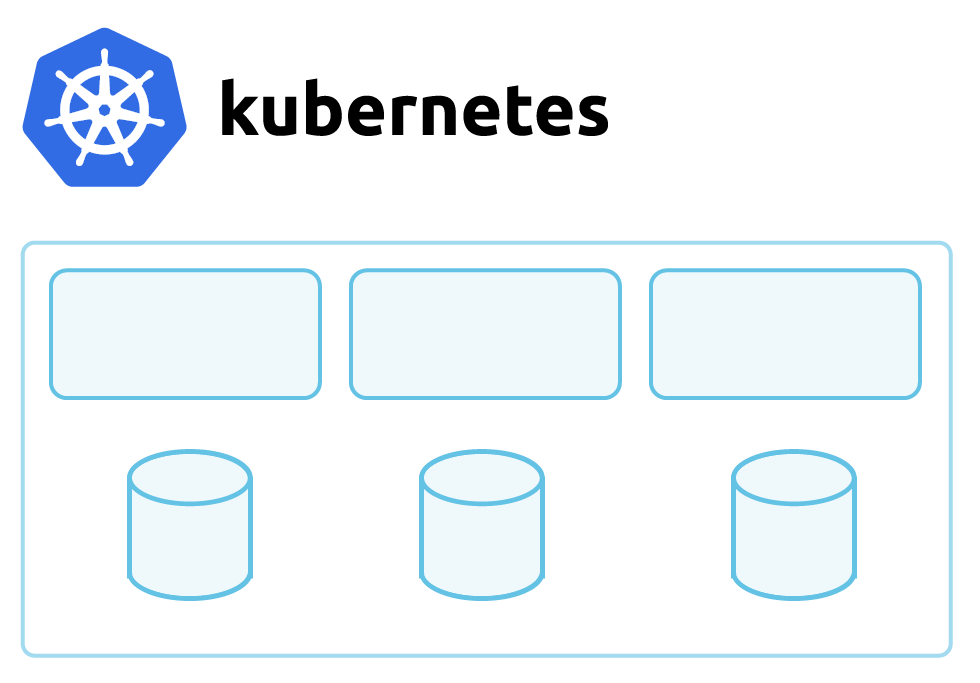 kubectl
v1.5.2
k8s API
VM
VM
VM
Azure  APIs
Disk
Disk
Disk
VirtualNet
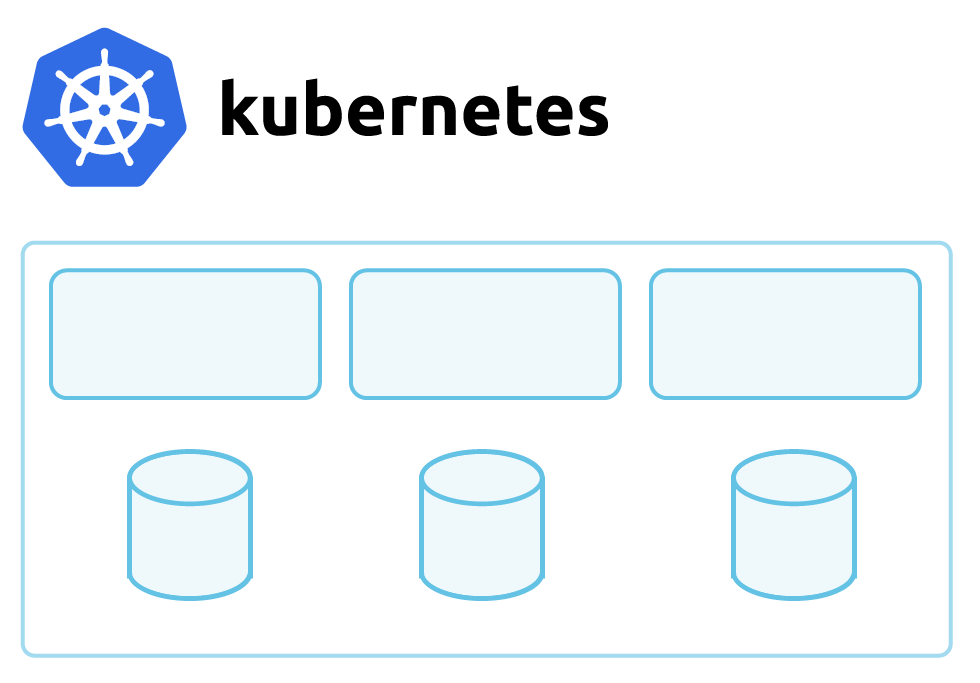 kubectl
v1.5.2
k8s API
VM
VM
VM
Google  APIs
PD
PD
PD
VirtualNet
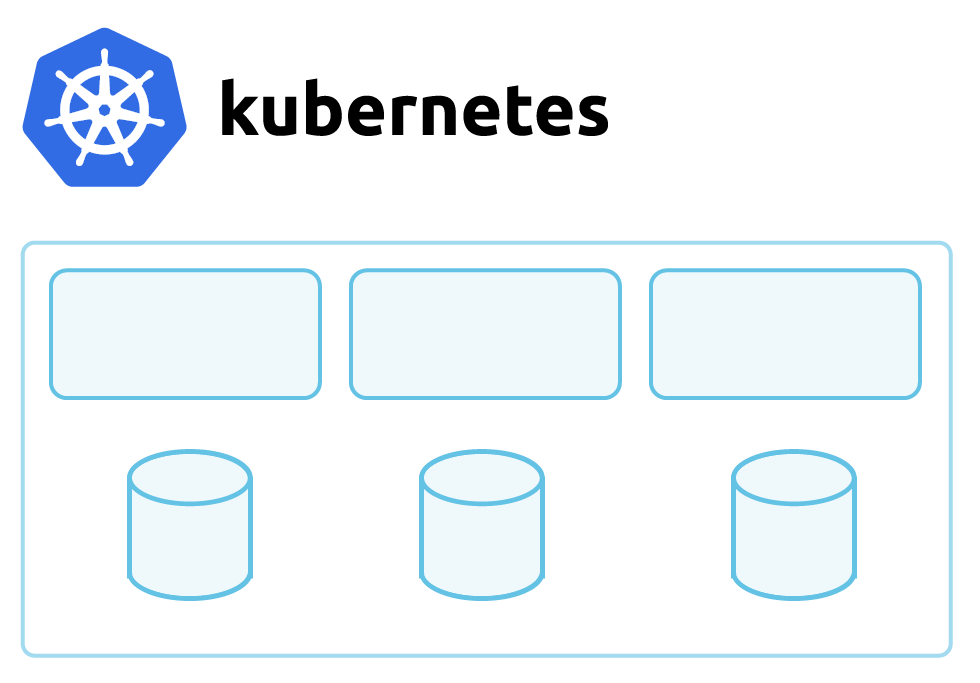 kubectl
v1.5.2
k8s API
Droplet
Droplet
Droplet
Digitalocean  APIs
Vol
Vol
Vol
VirtualNet
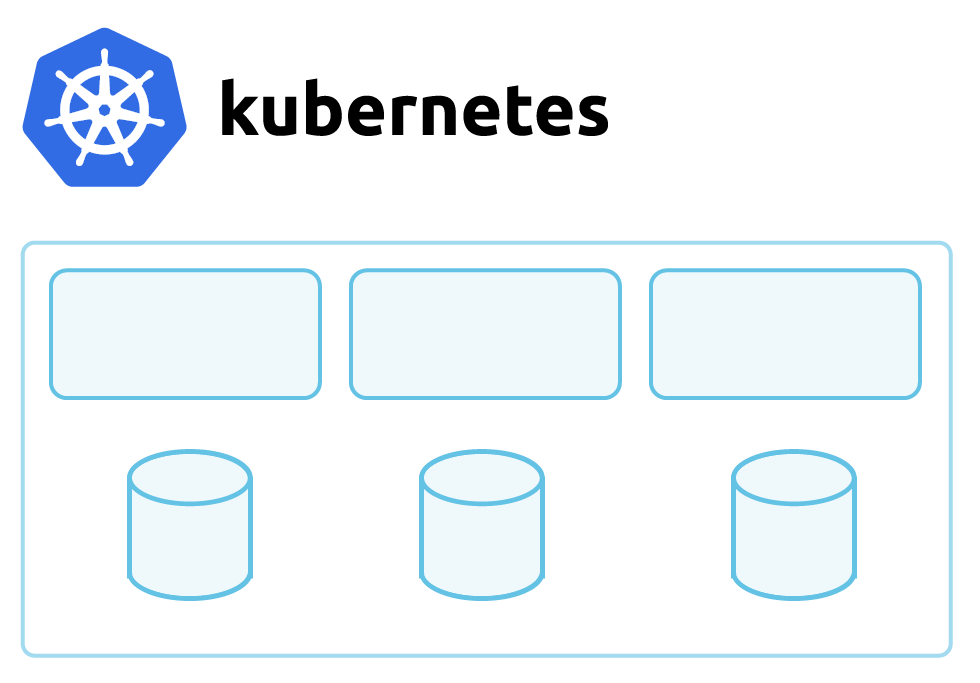 kubectl
v1.5.2
k8s API
Instance
Instance
Instance
OpenStack  APIs
Vol
Vol
Vol
VirtualNet
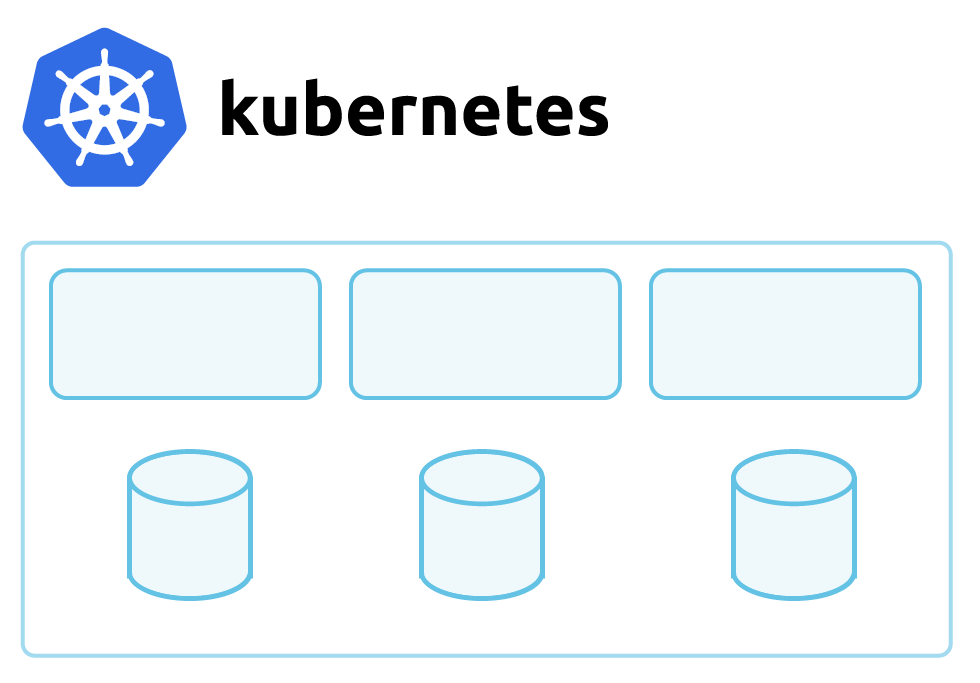 kubectl
v1.5.2
k8s API
Bare Metal
Bare Metal
Bare Metal
SAN
SAN
SAN
Ethernet
Consistency on all major components
Compute: Physical, Virtual Machine, Cloud
Networking: VXLAN, BGP, IPIP, forwarding, etc
Storage: EBS, NFS, GlusterFS, Cinder, etc
Load Balancing: ELB, nginx, Cloud LB, etc
Federation
Handling Too Much Success
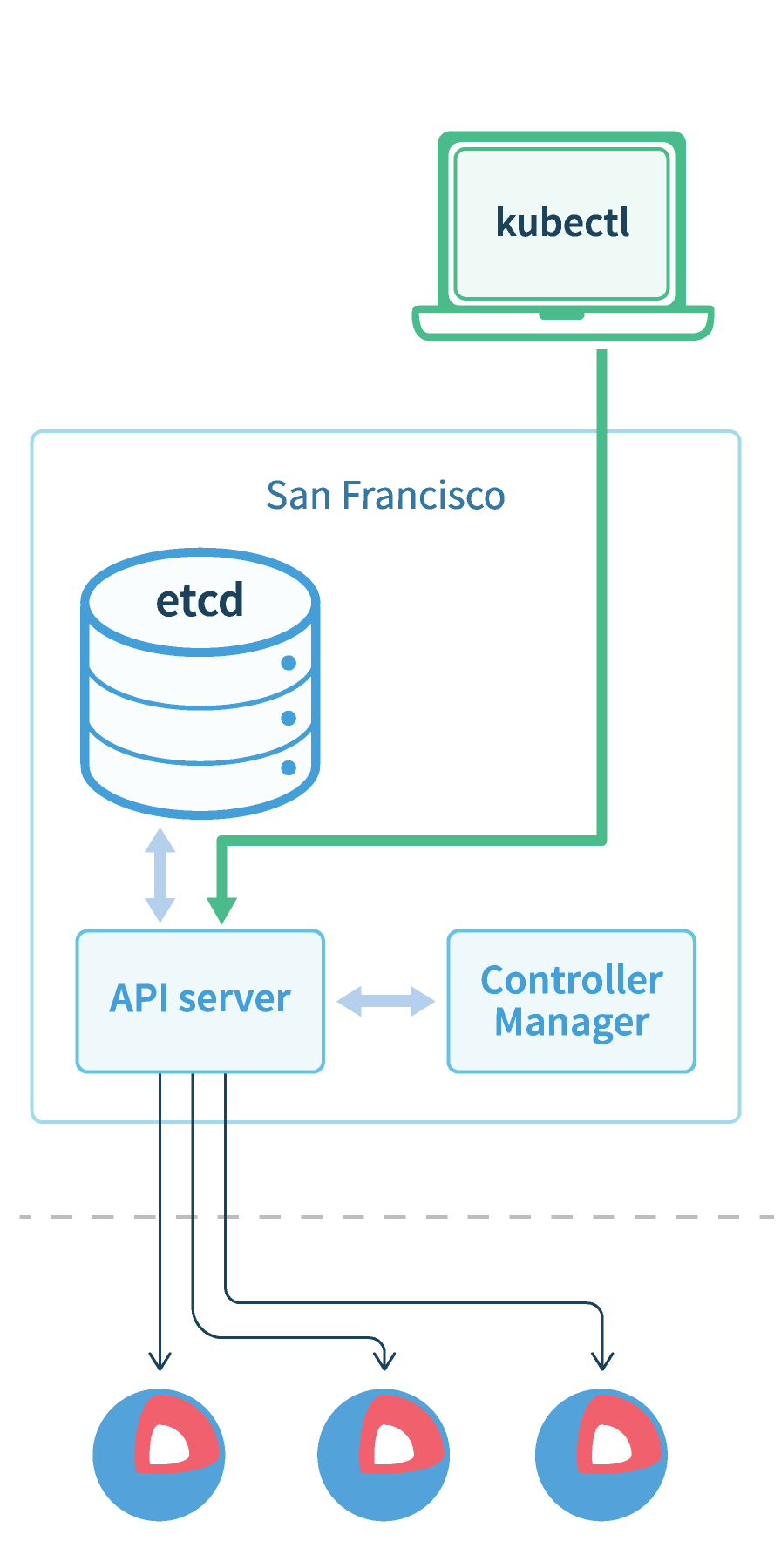 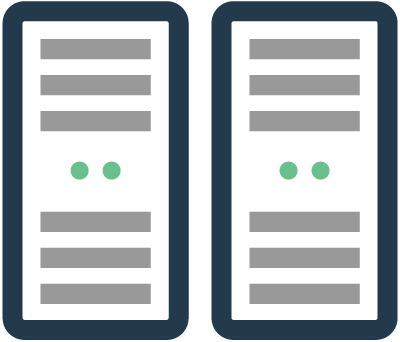 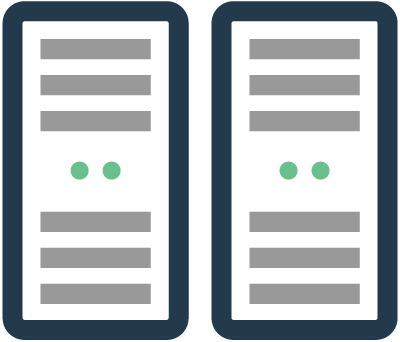 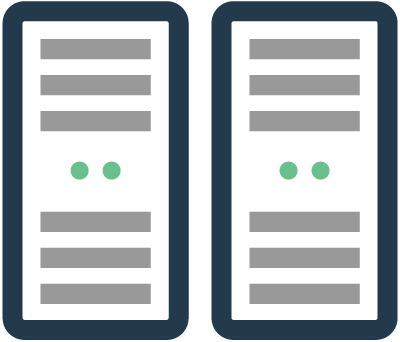 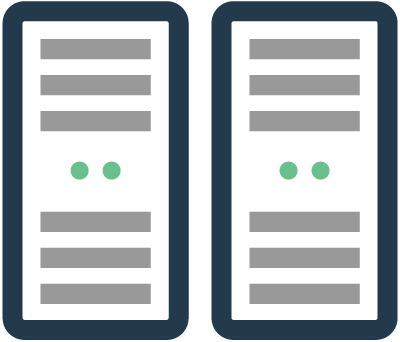 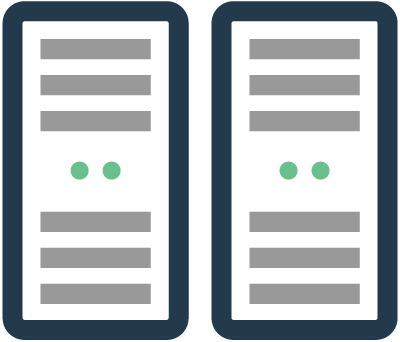 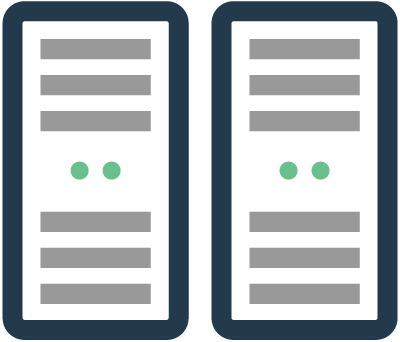 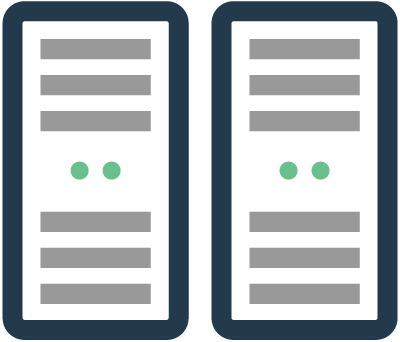 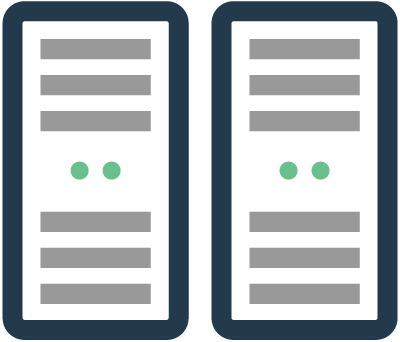 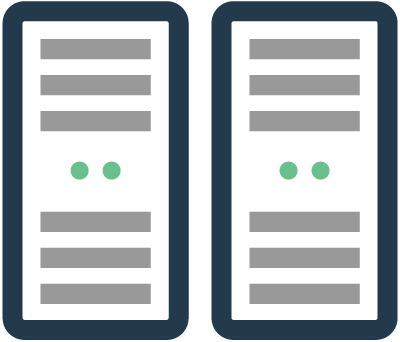 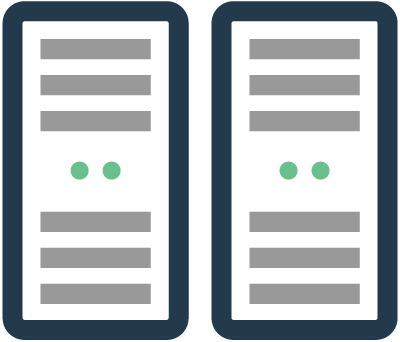 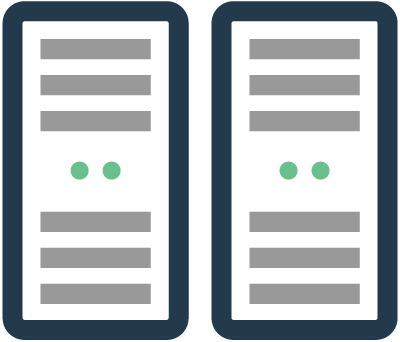 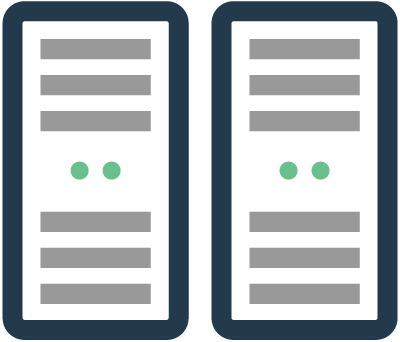 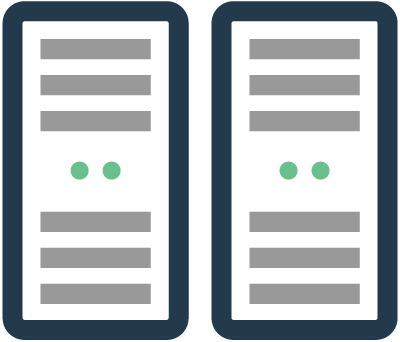 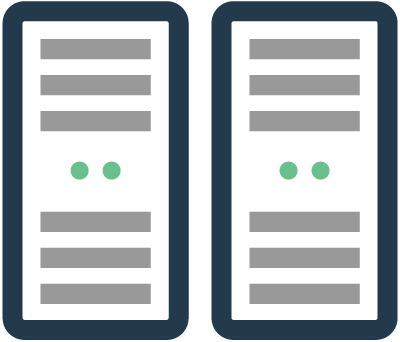 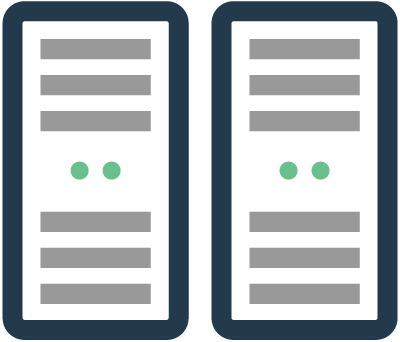 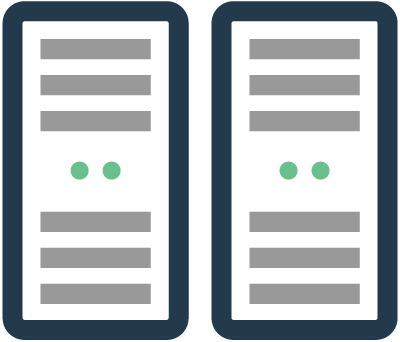 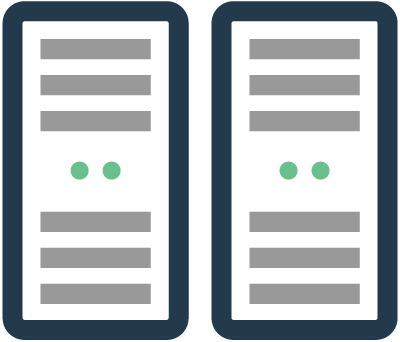 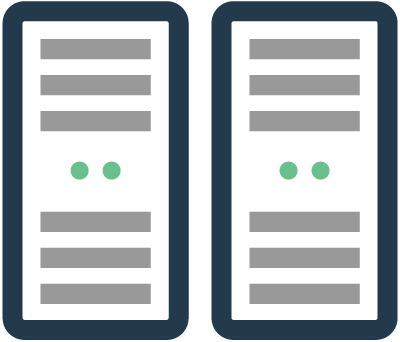 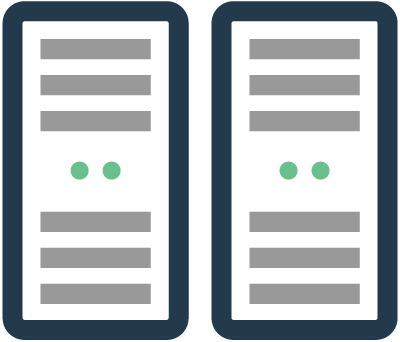 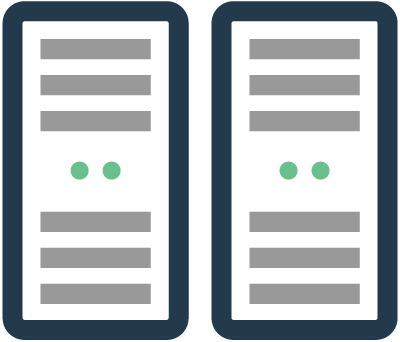 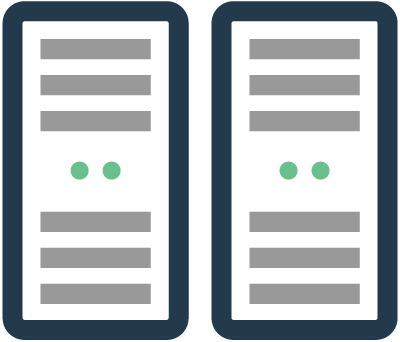 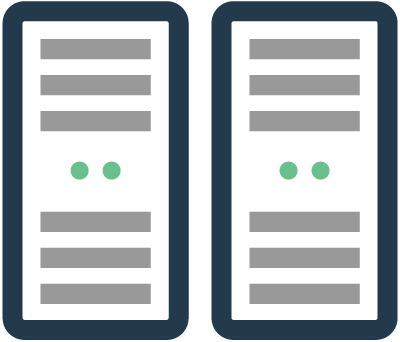 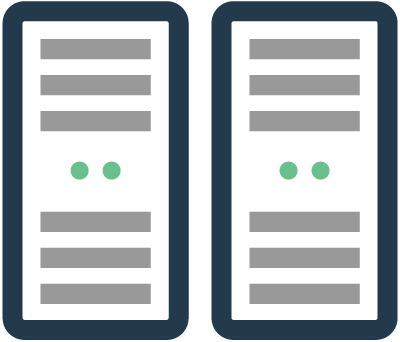 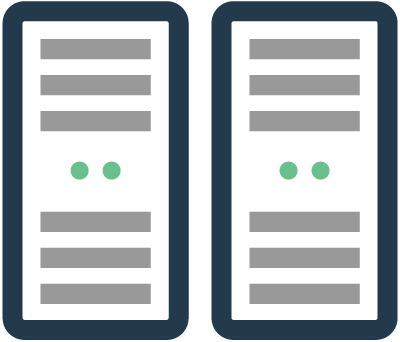 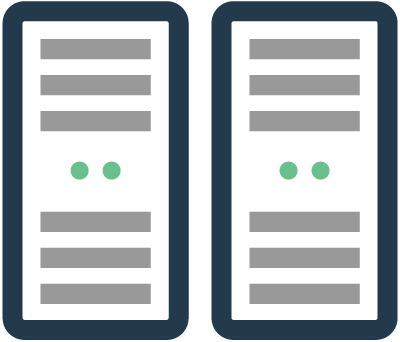 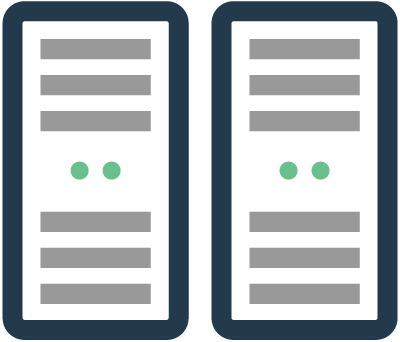 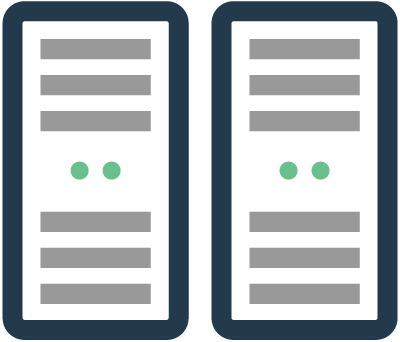 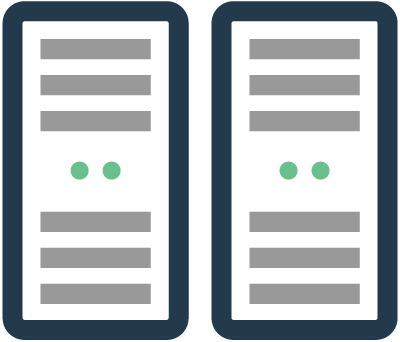 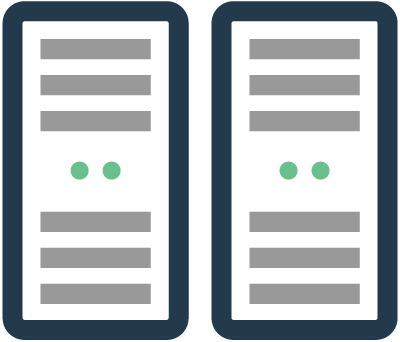 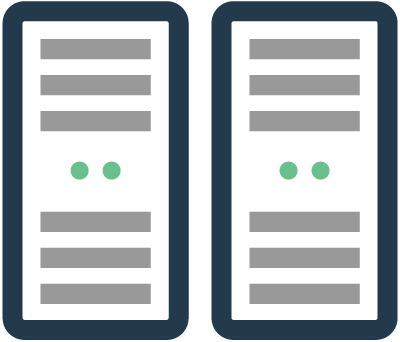 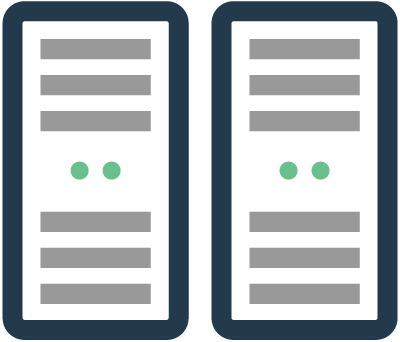 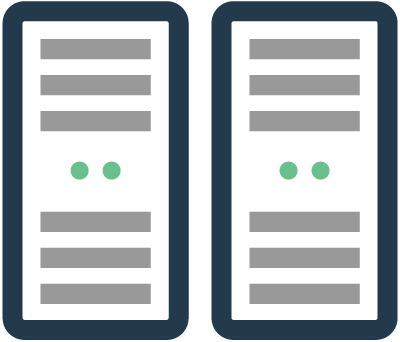 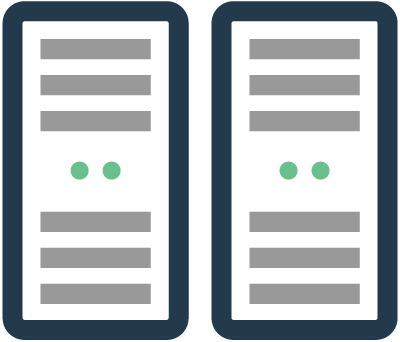 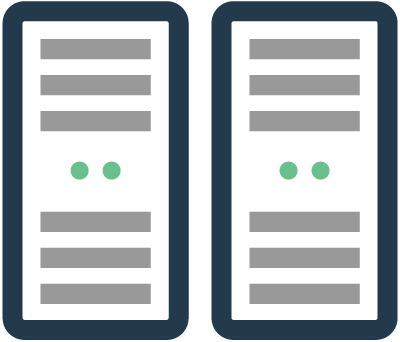 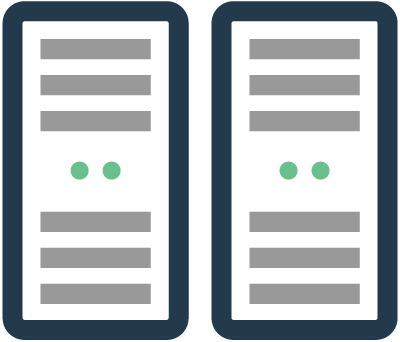 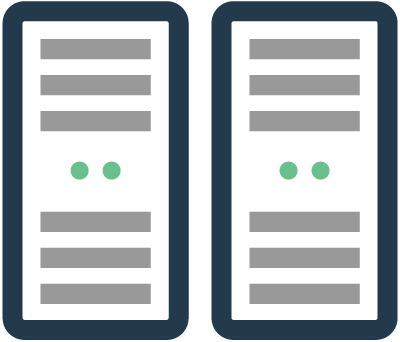 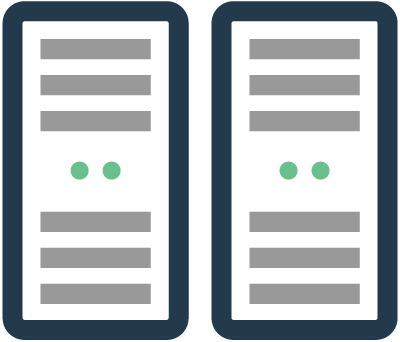 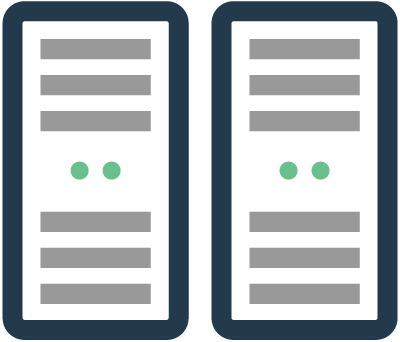 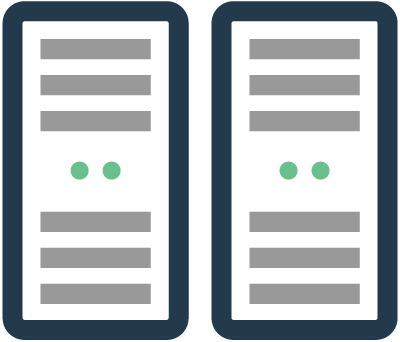 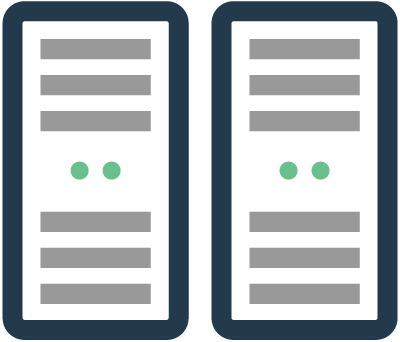 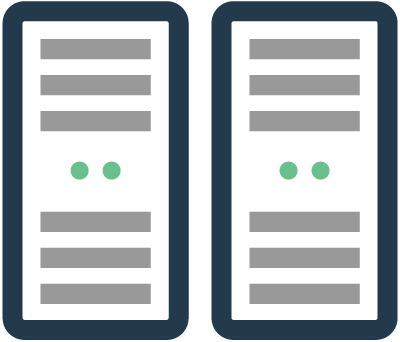 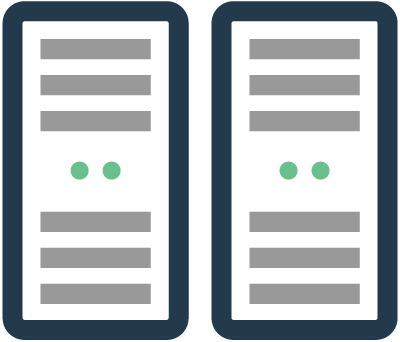 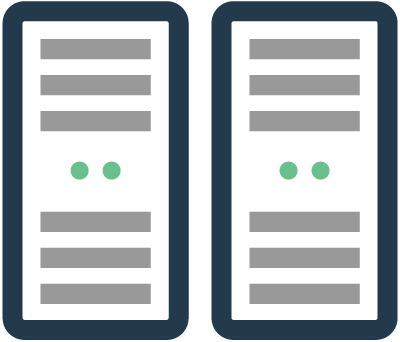 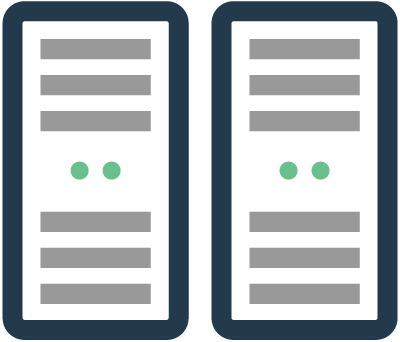 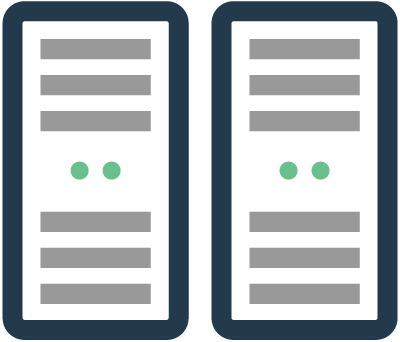 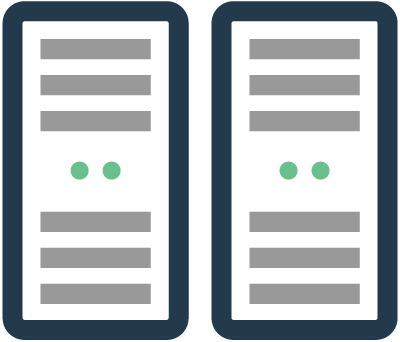 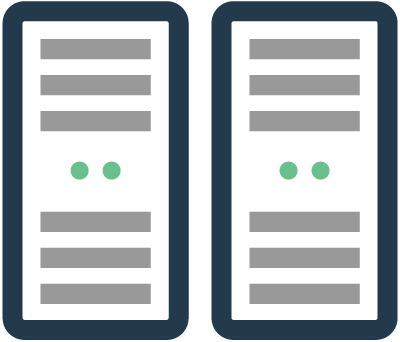 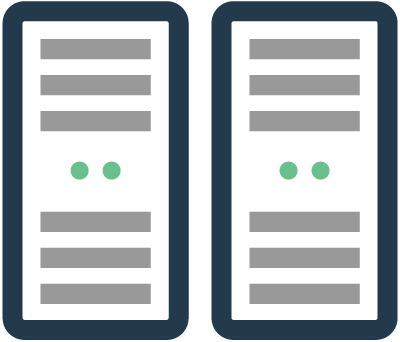 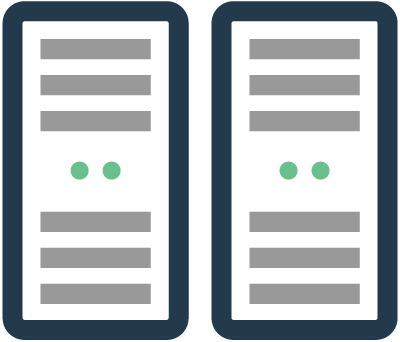 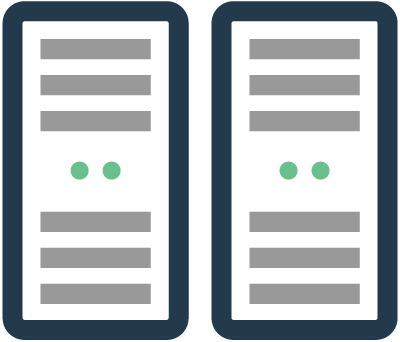 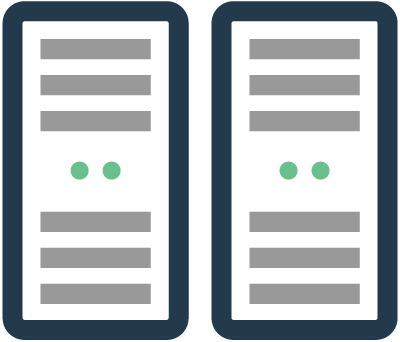 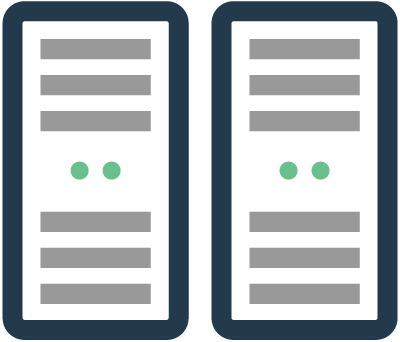 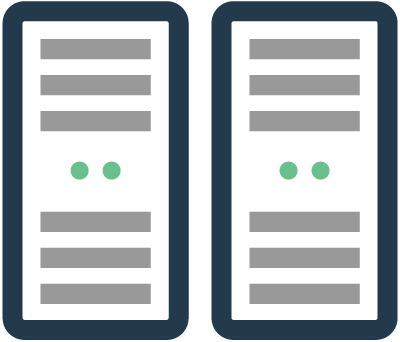 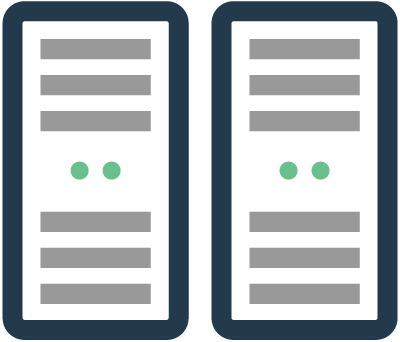 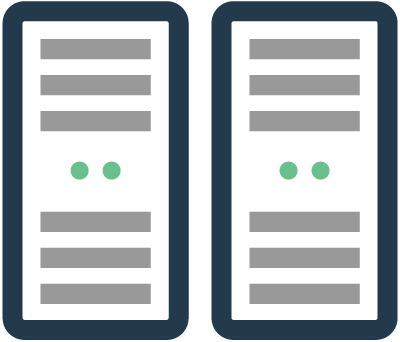 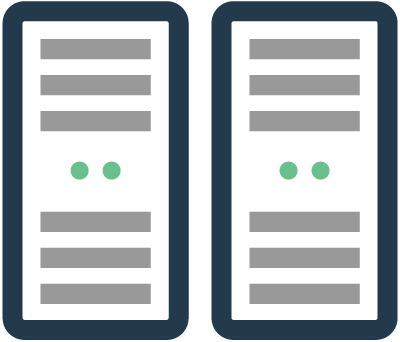 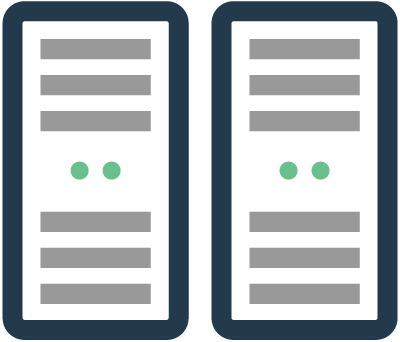 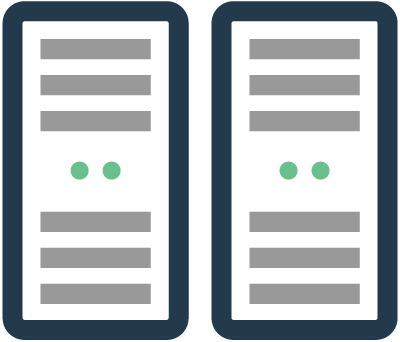 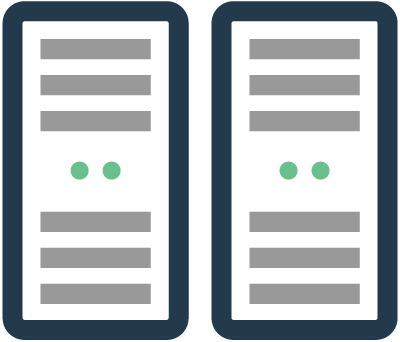 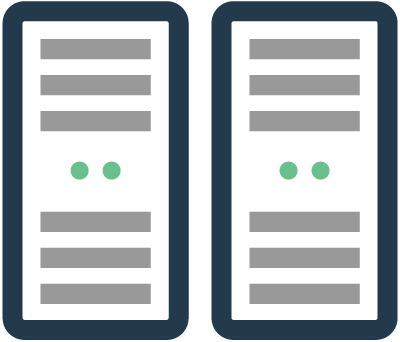 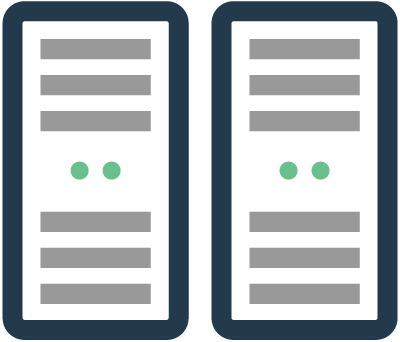 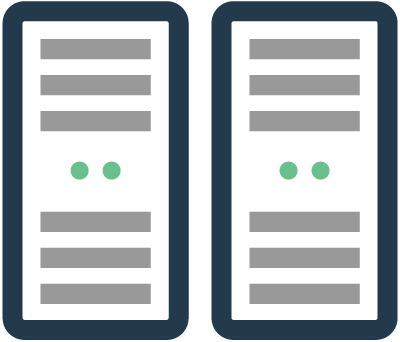 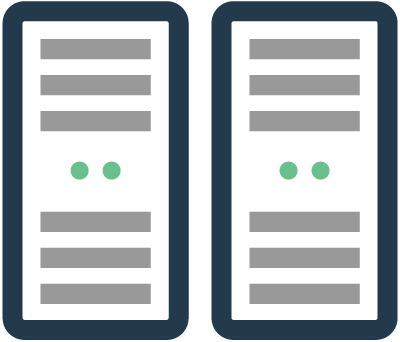 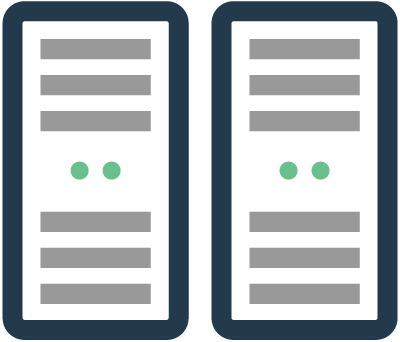 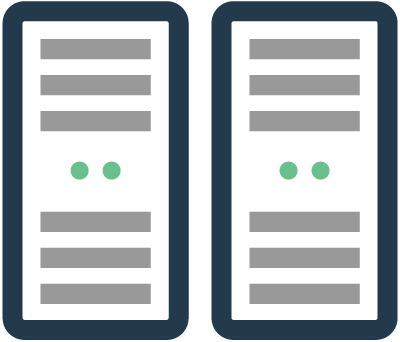 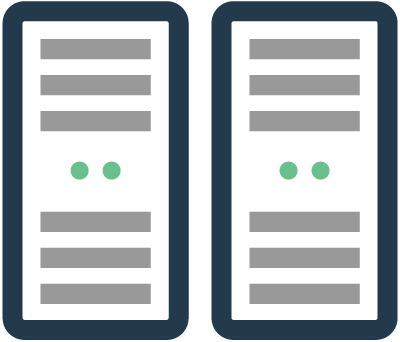 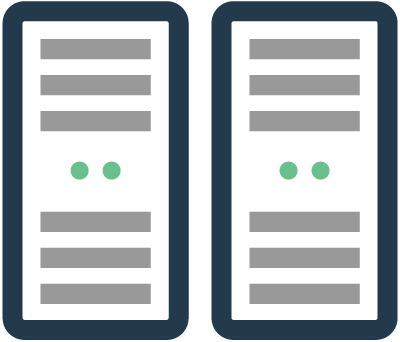 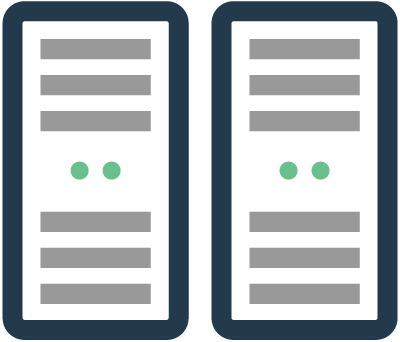 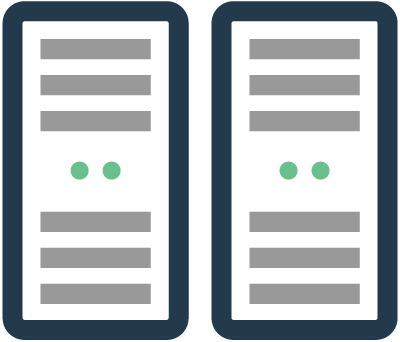 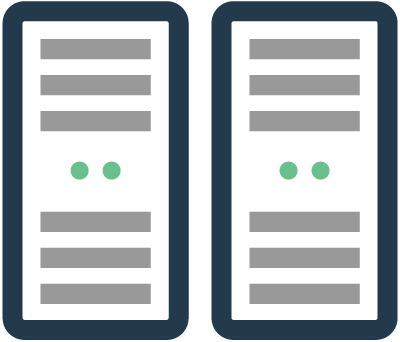 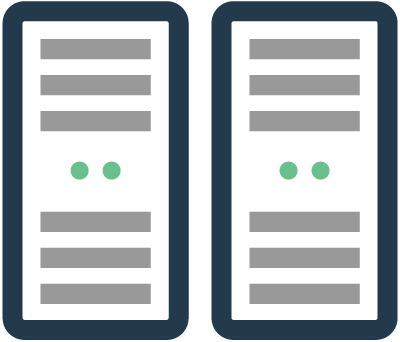 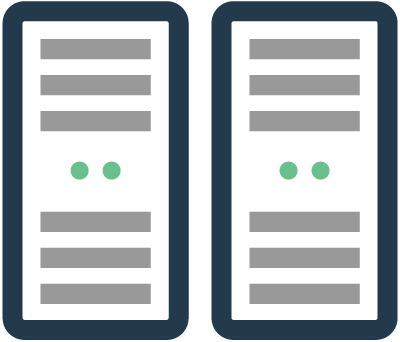 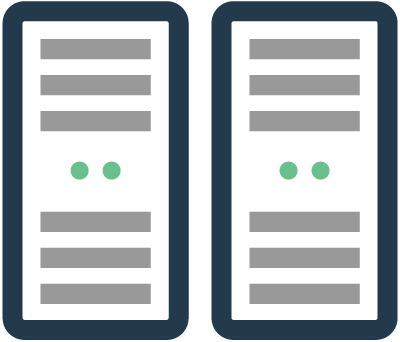 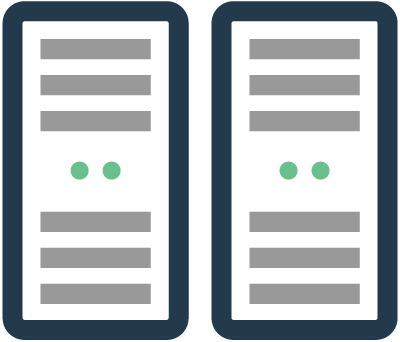 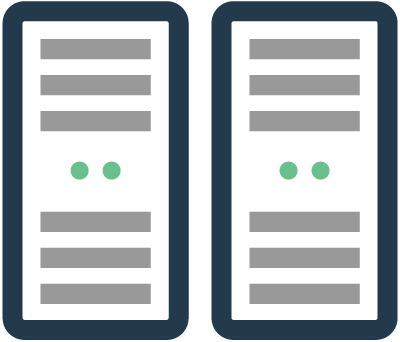 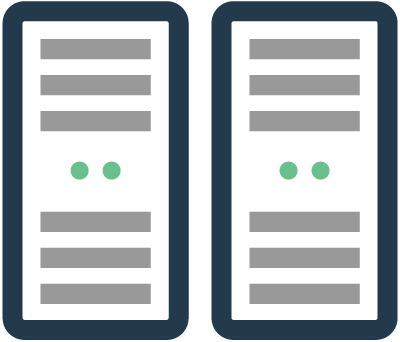 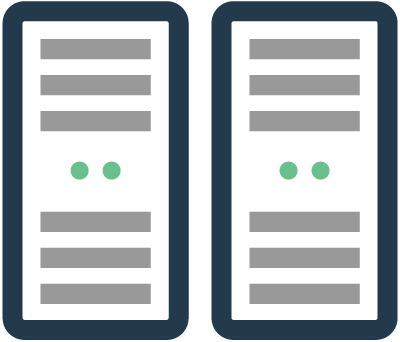 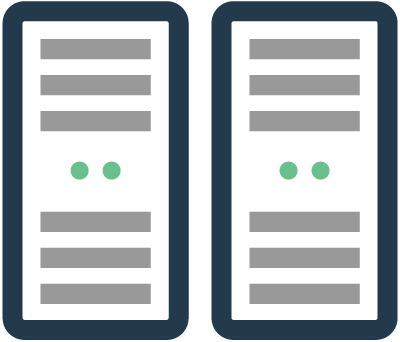 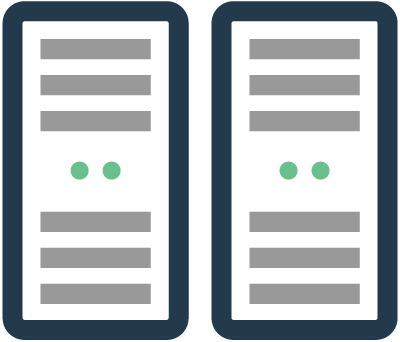 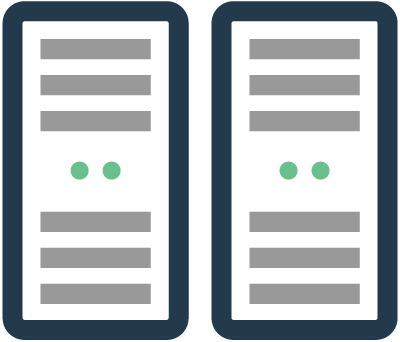 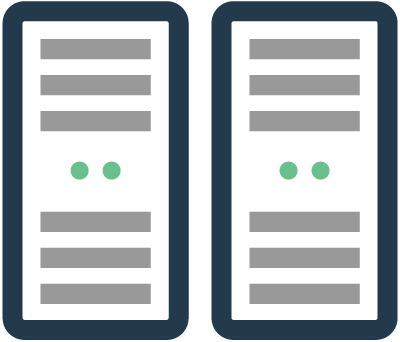 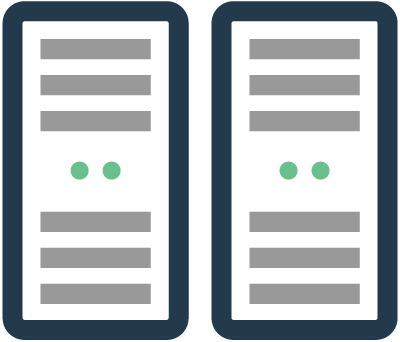 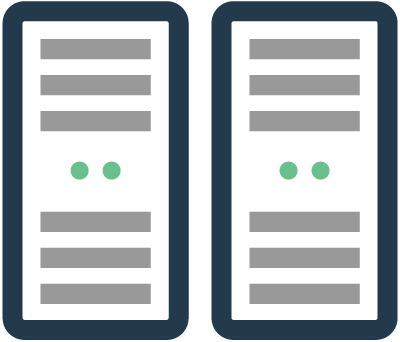 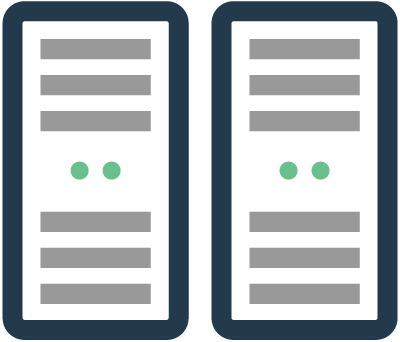 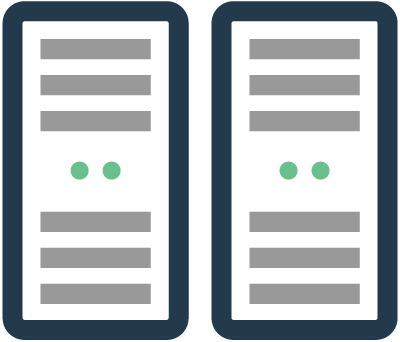 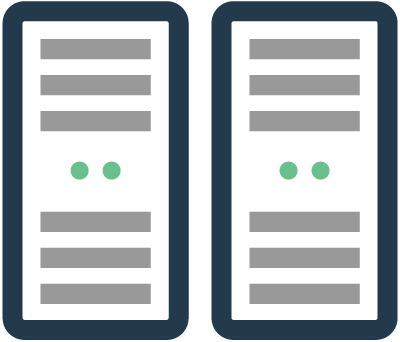 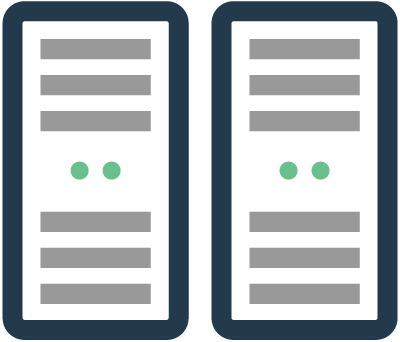 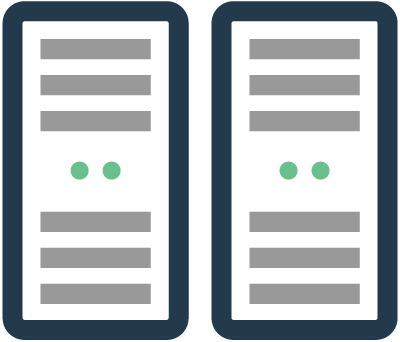 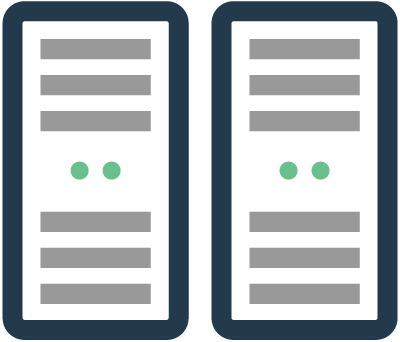 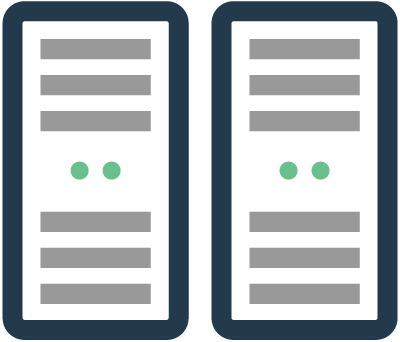 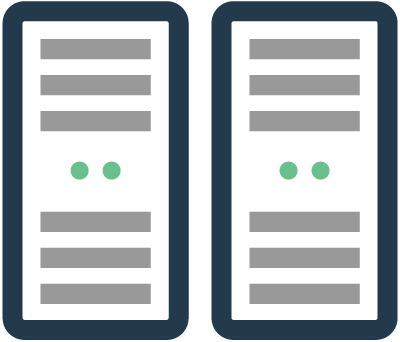 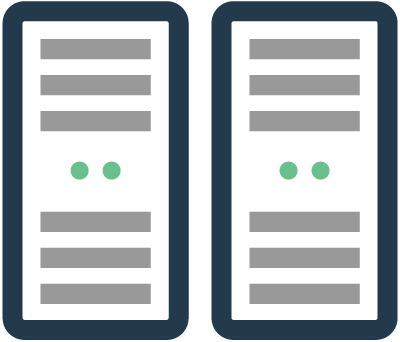 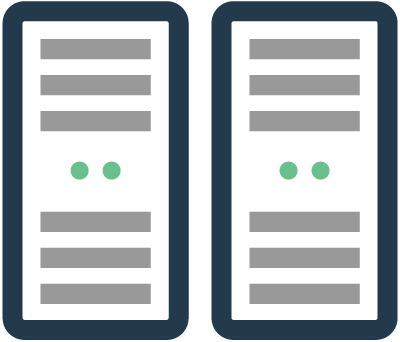 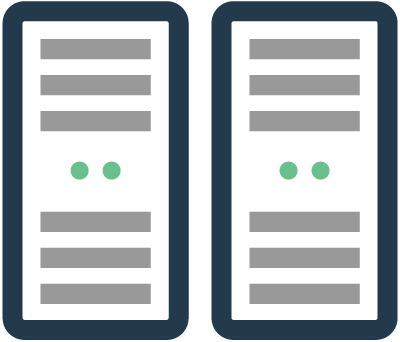 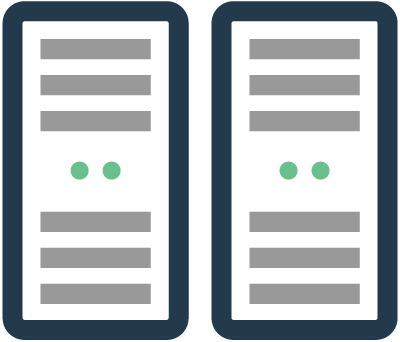 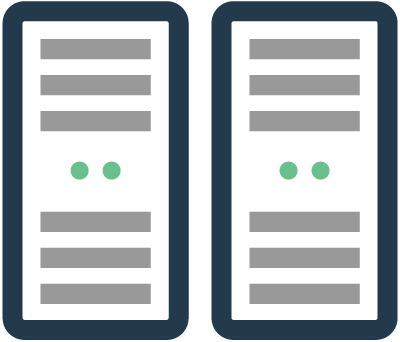 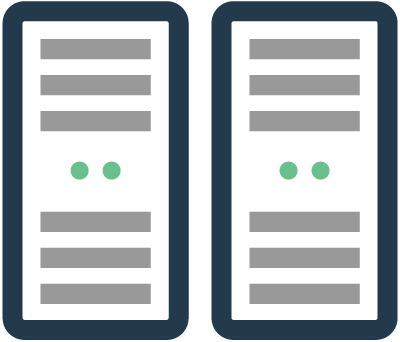 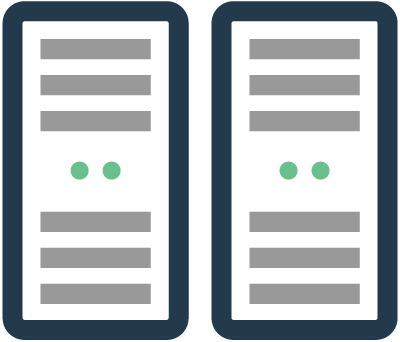 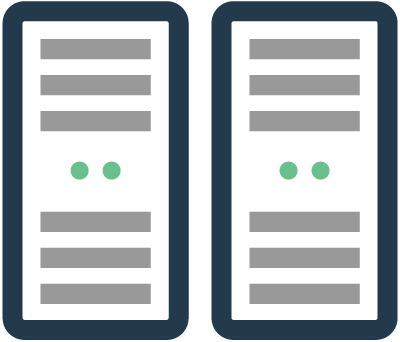 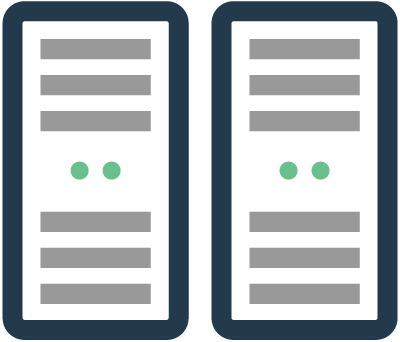 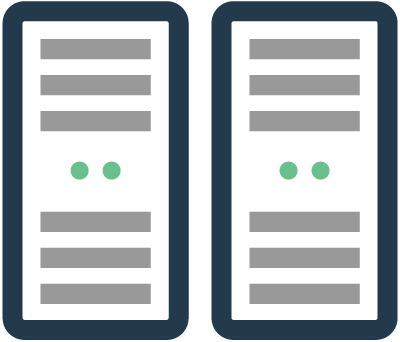 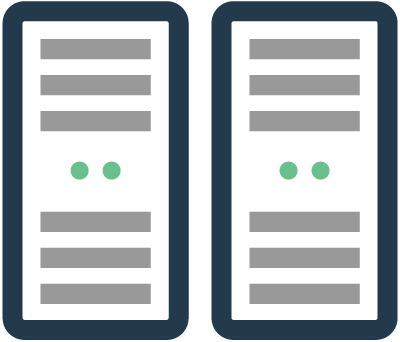 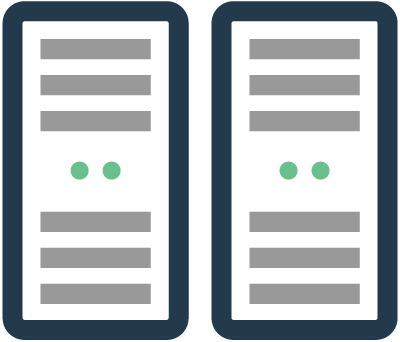 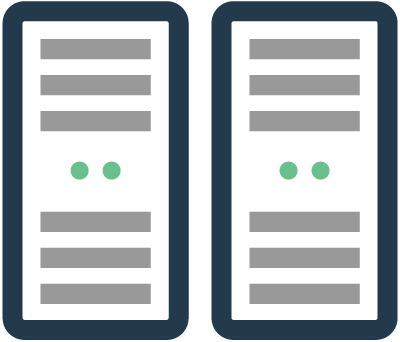 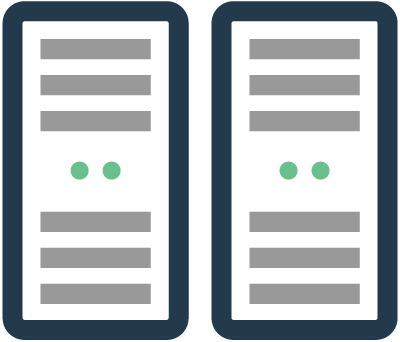 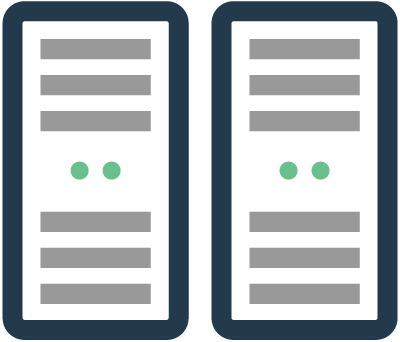 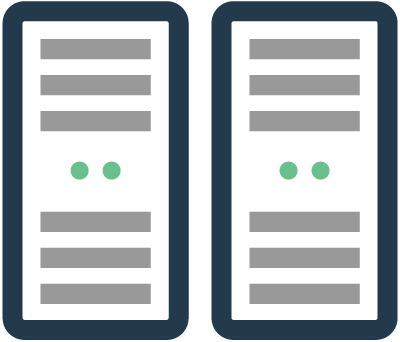 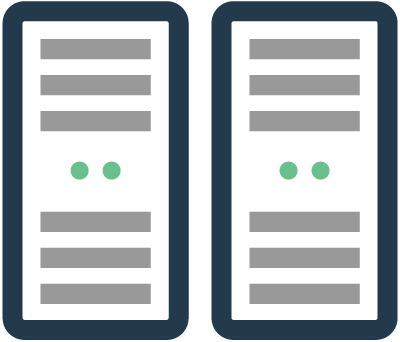 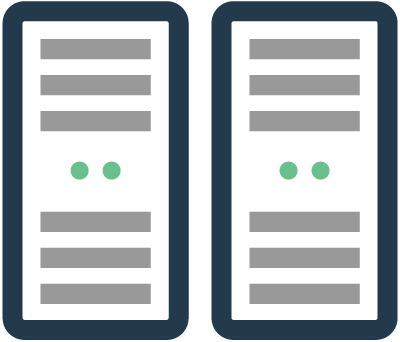 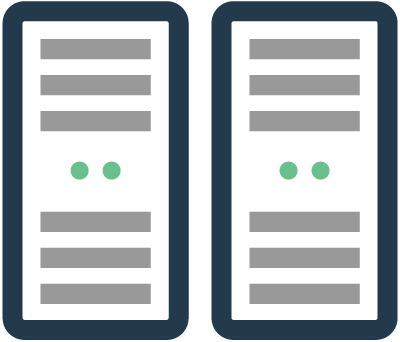 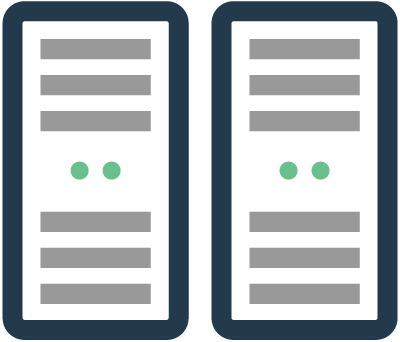 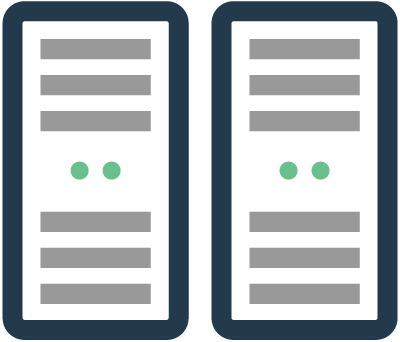 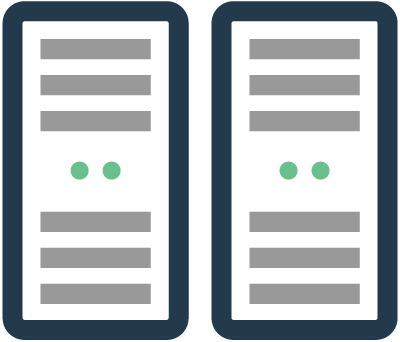 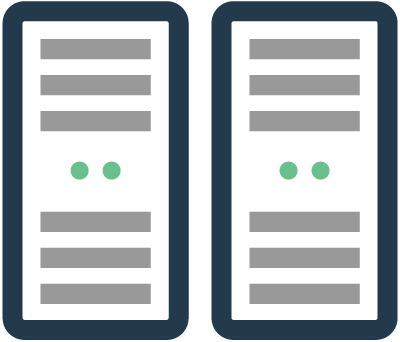 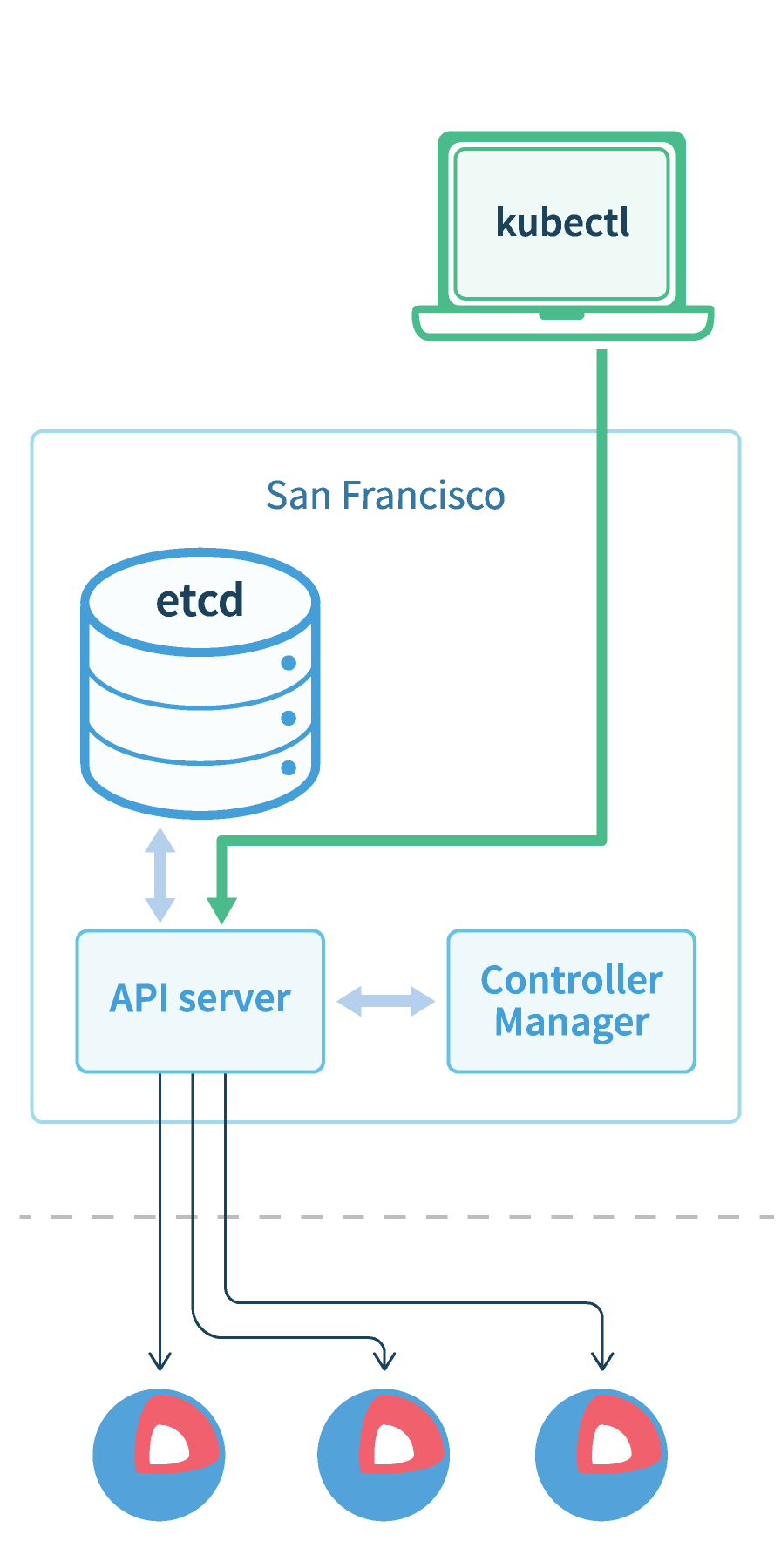 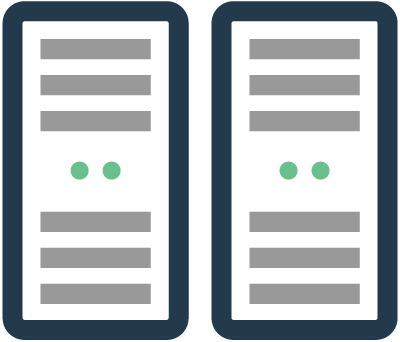 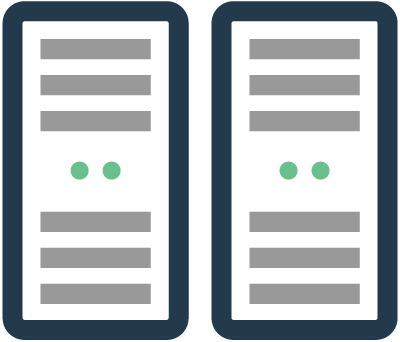 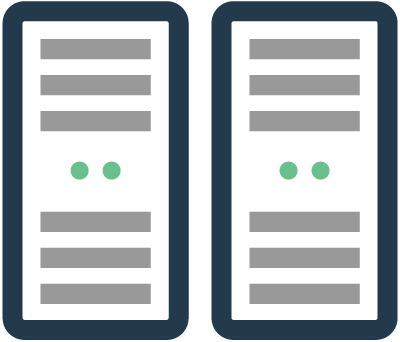 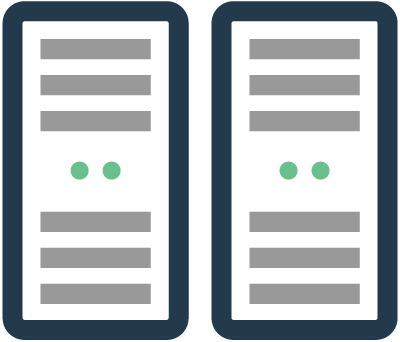 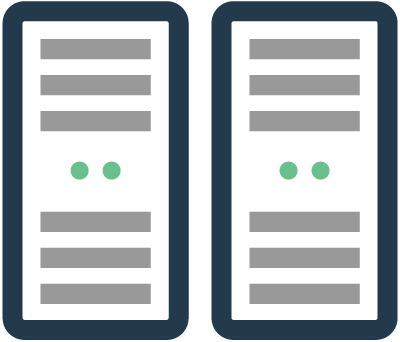 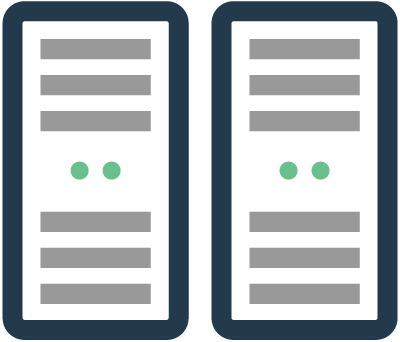 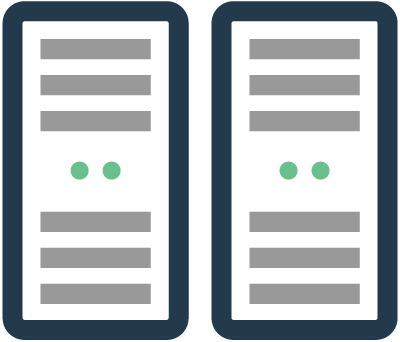 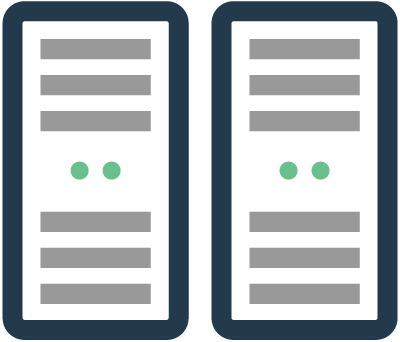 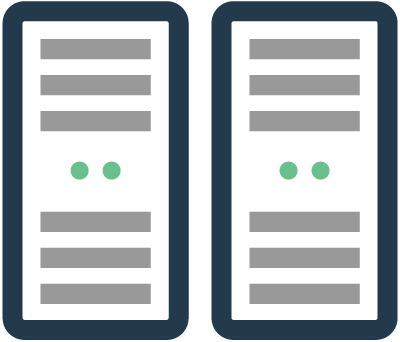 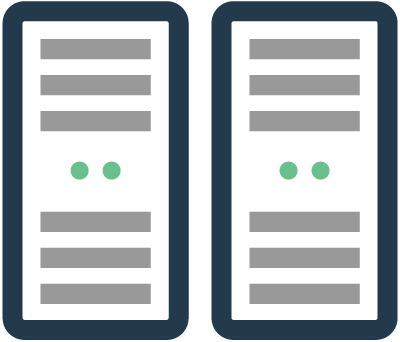 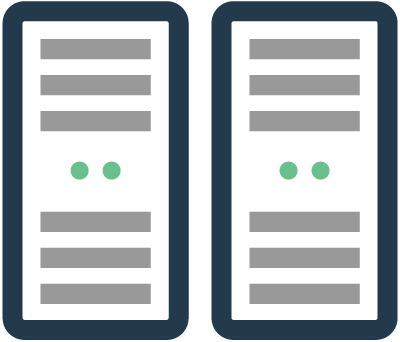 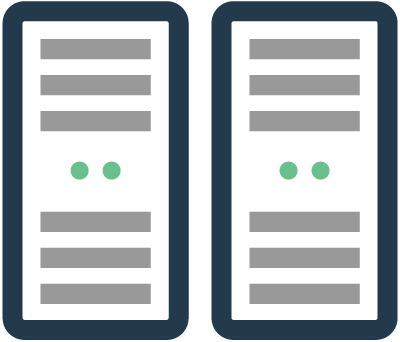 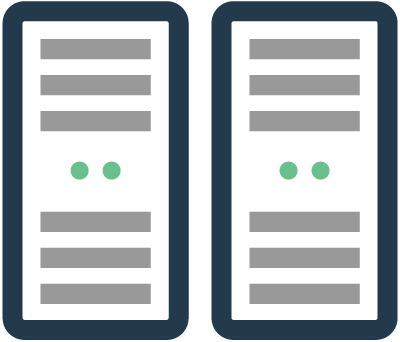 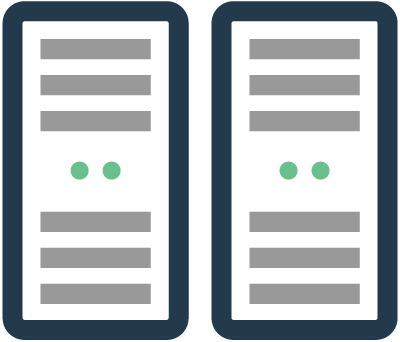 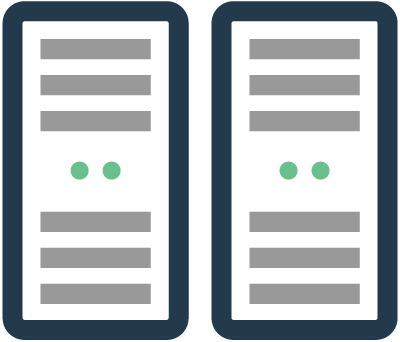 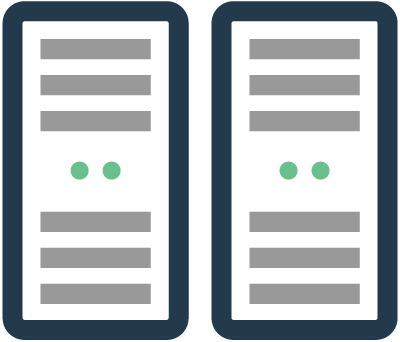 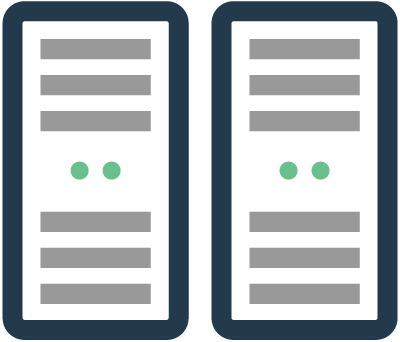 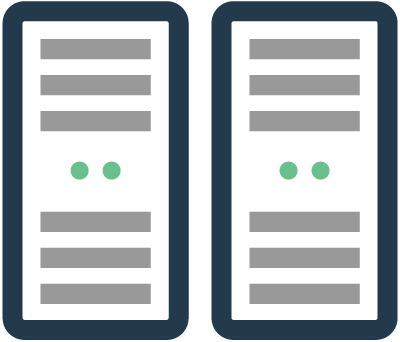 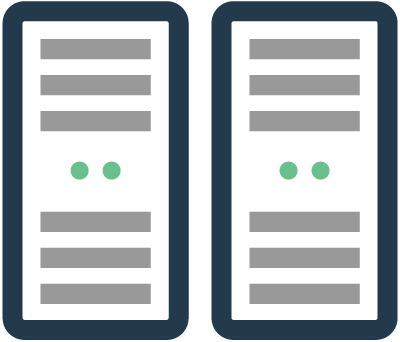 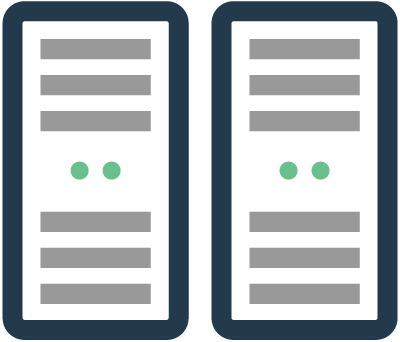 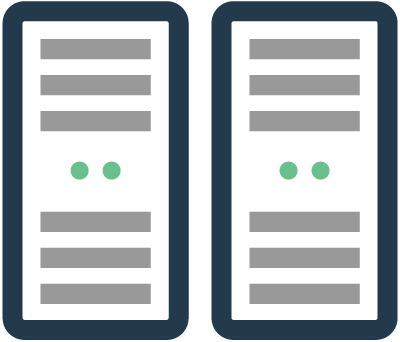 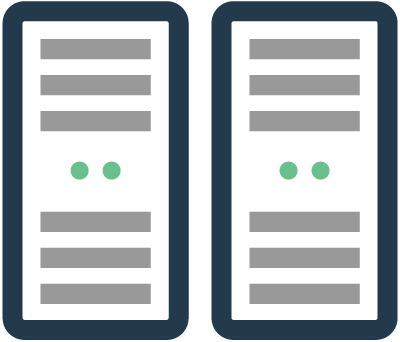 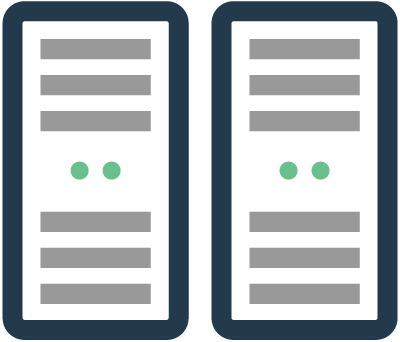 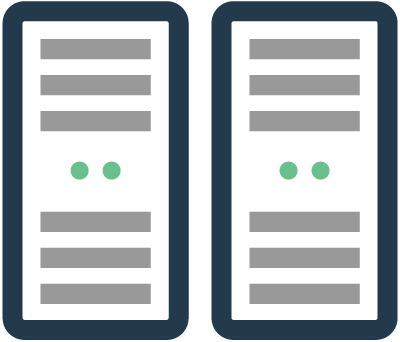 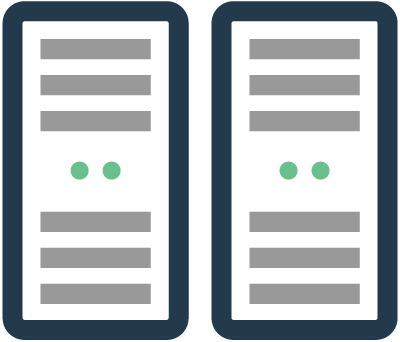 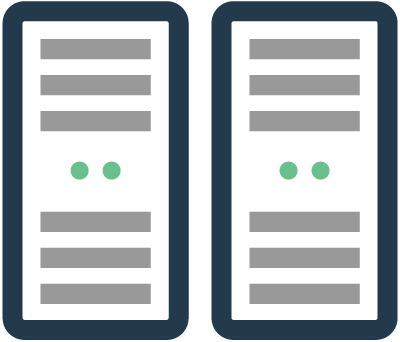 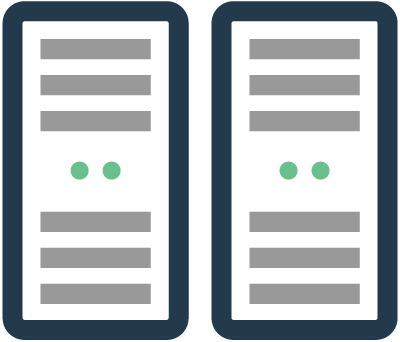 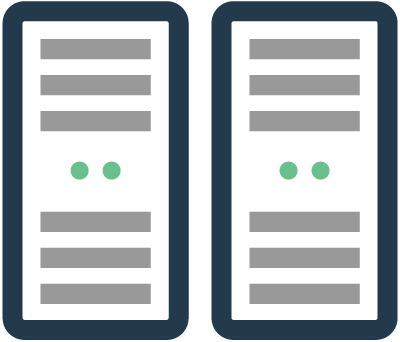 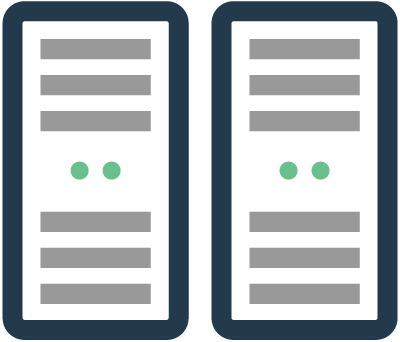 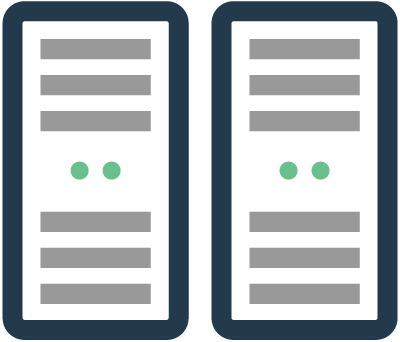 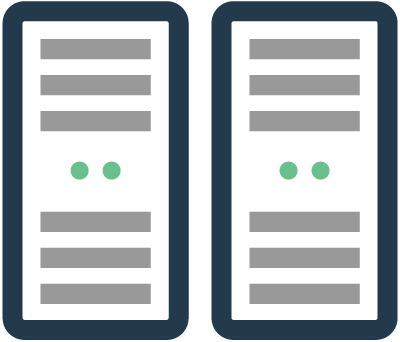 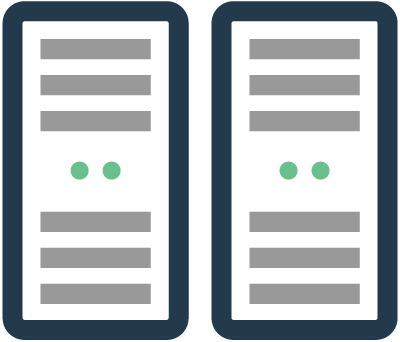 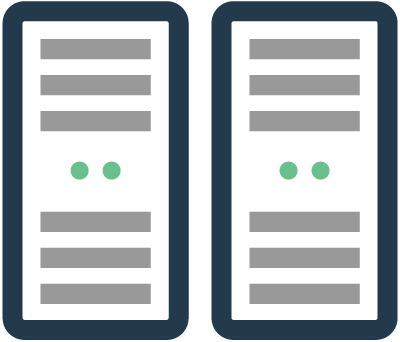 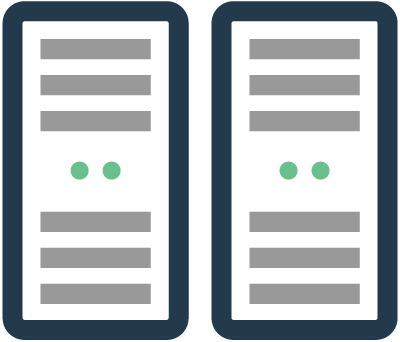 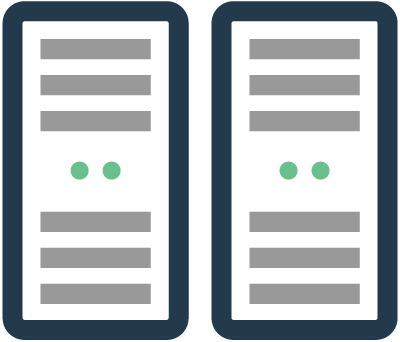 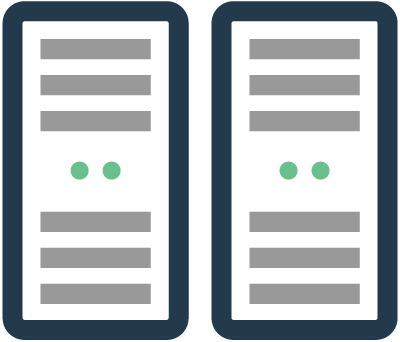 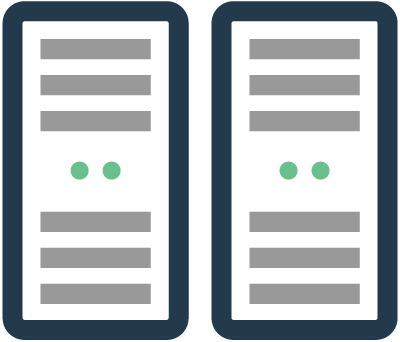 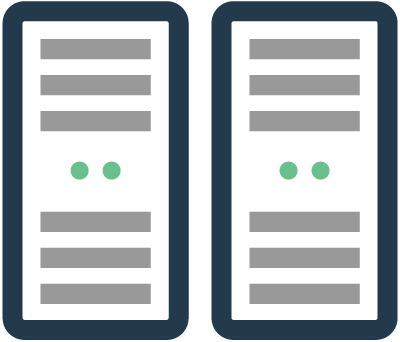 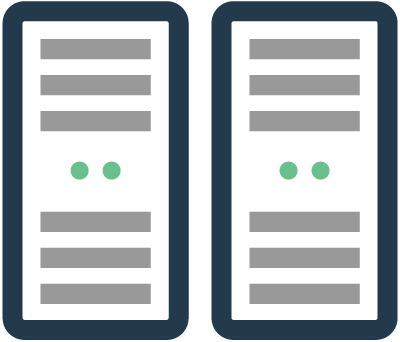 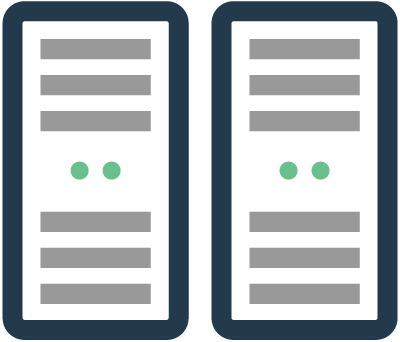 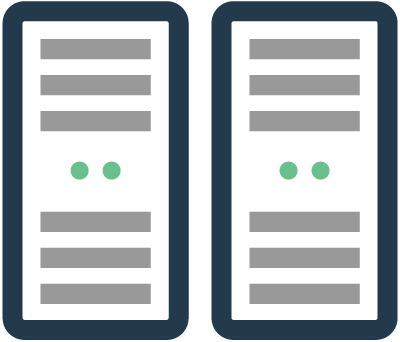 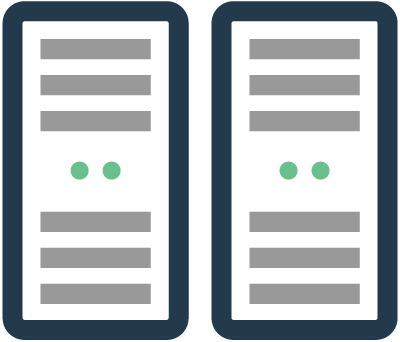 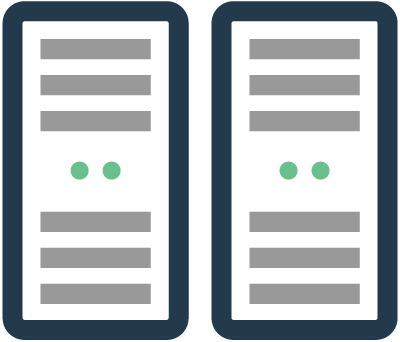 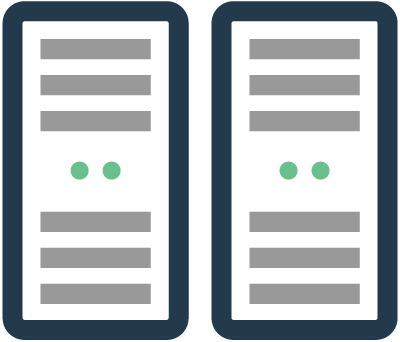 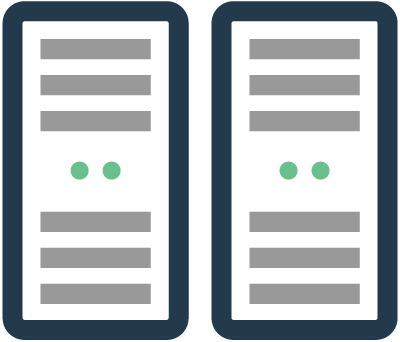 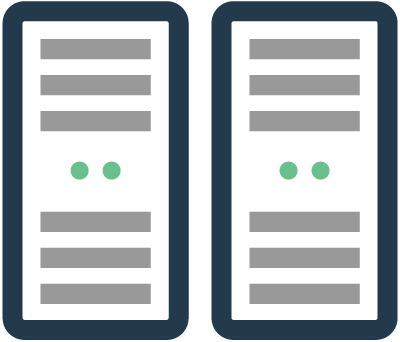 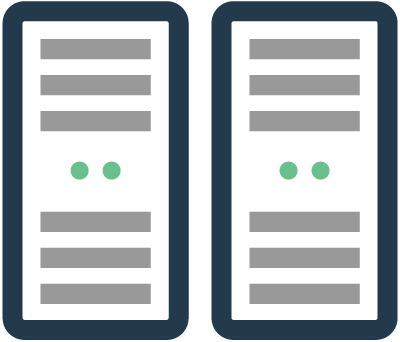 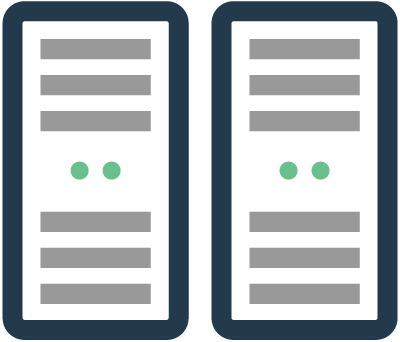 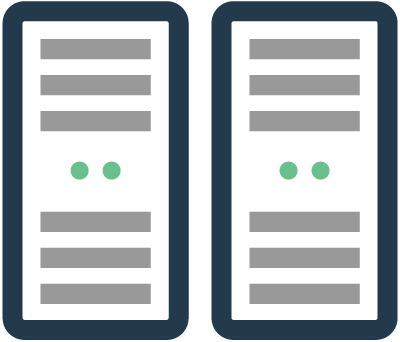 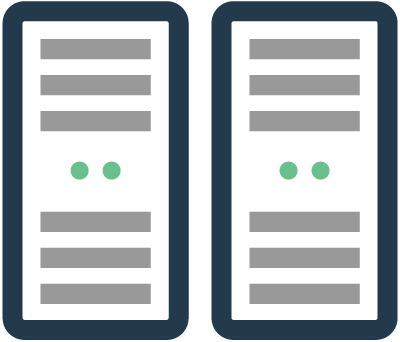 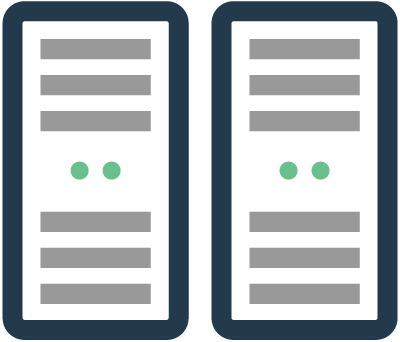 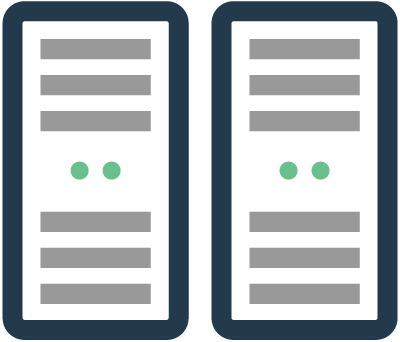 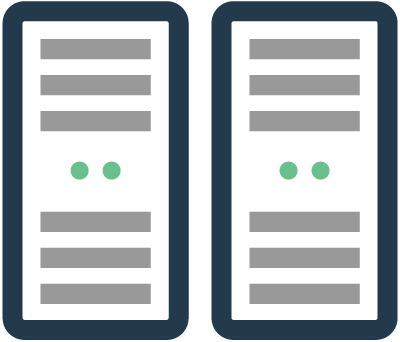 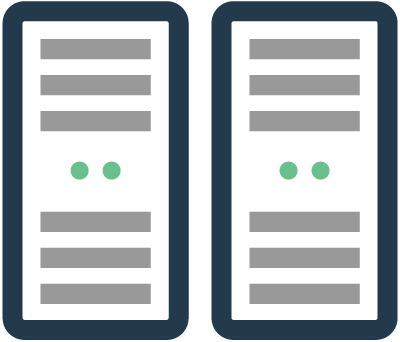 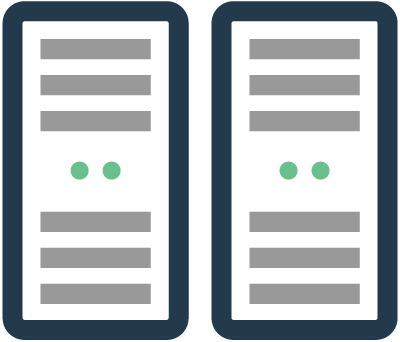 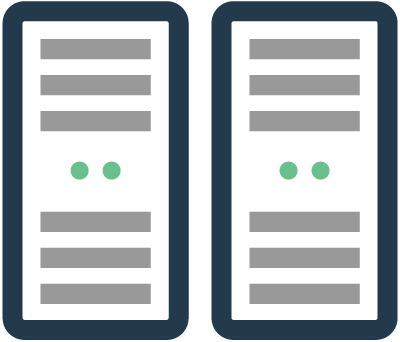 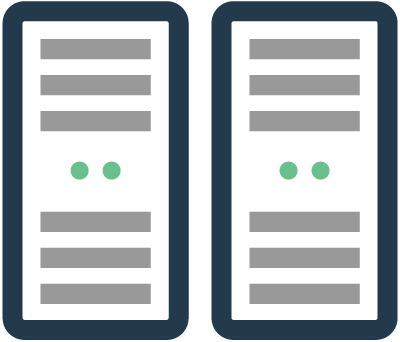 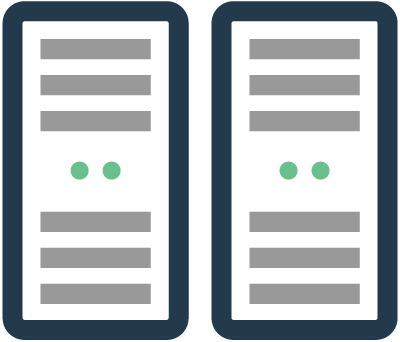 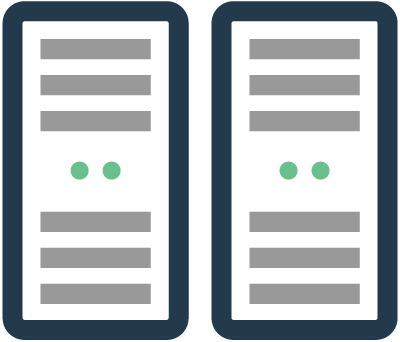 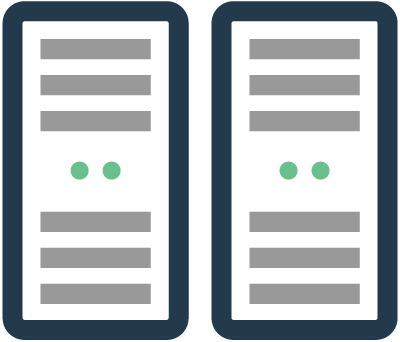 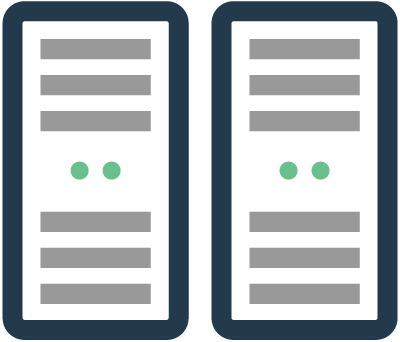 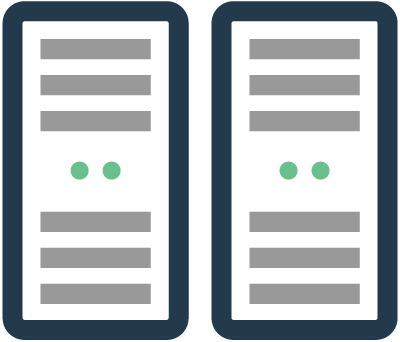 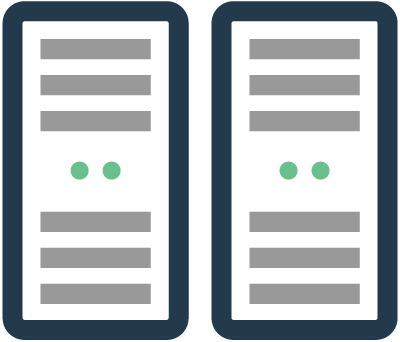 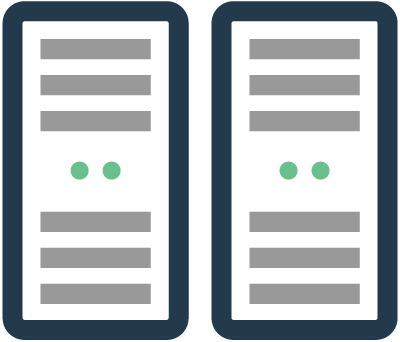 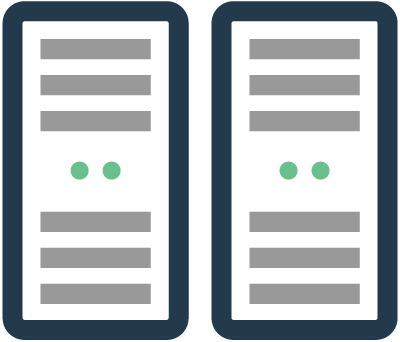 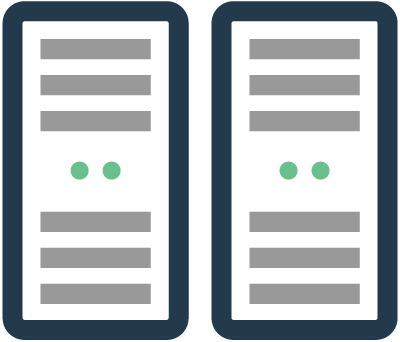 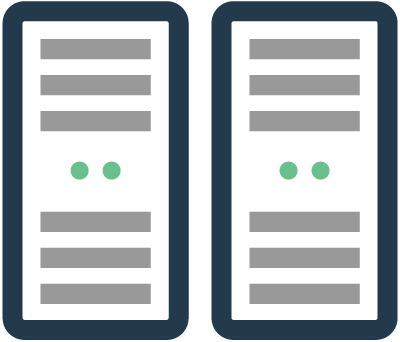 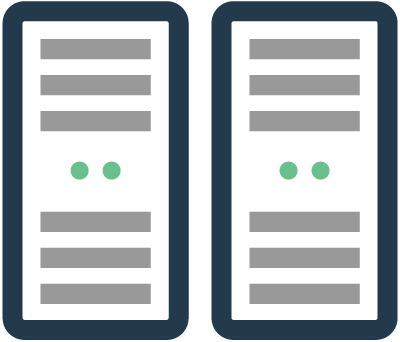 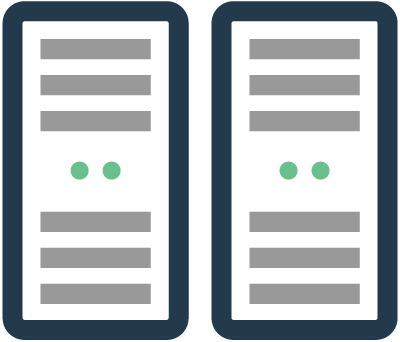 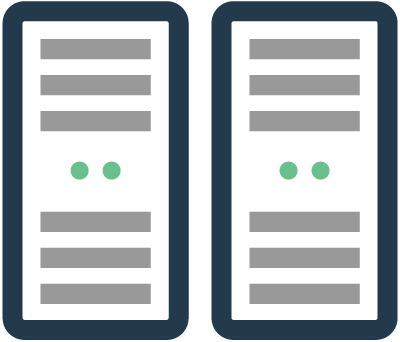 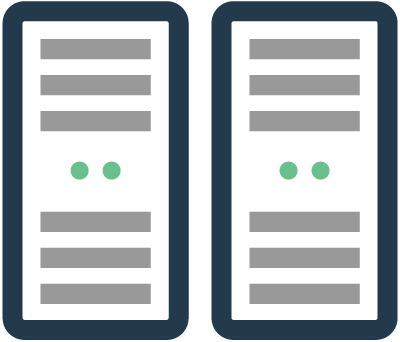 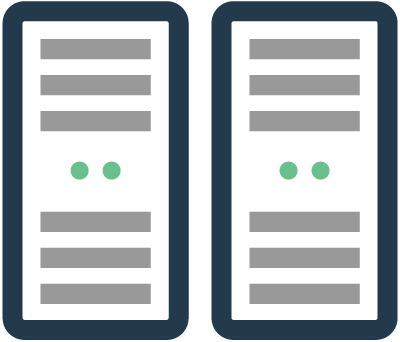 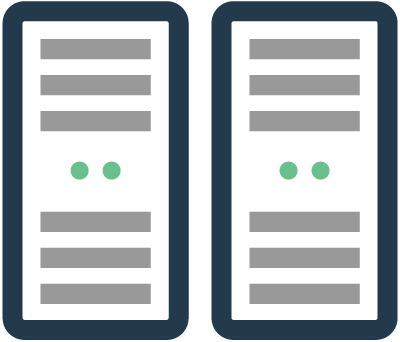 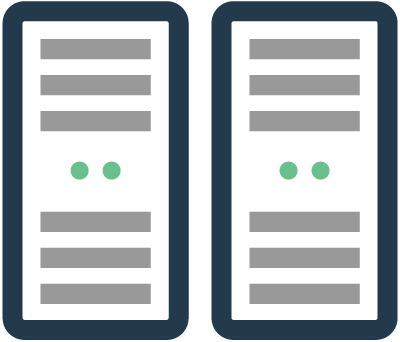 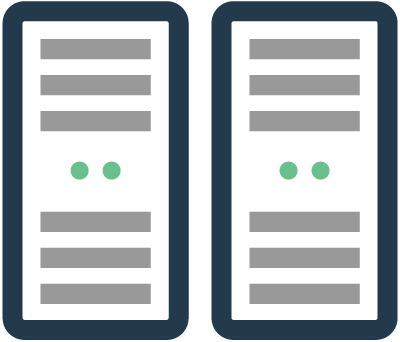 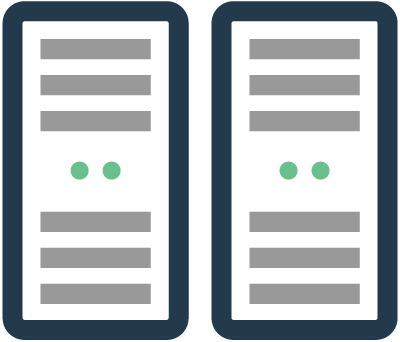 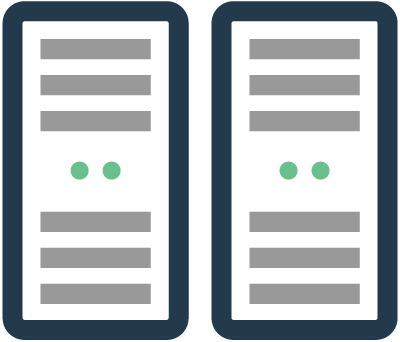 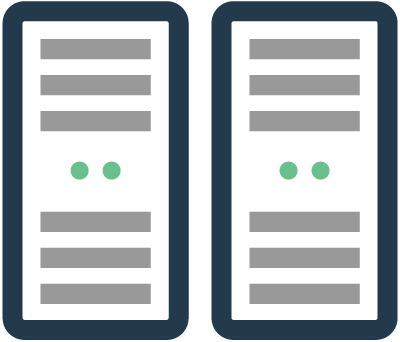 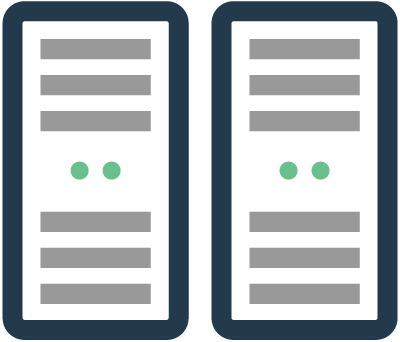 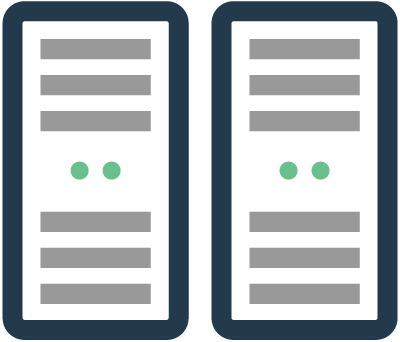 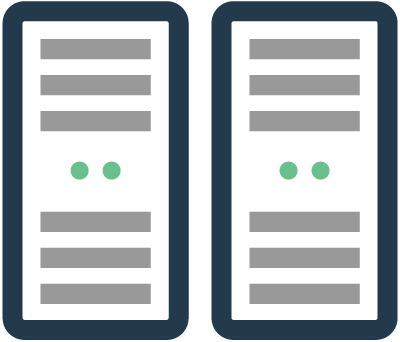 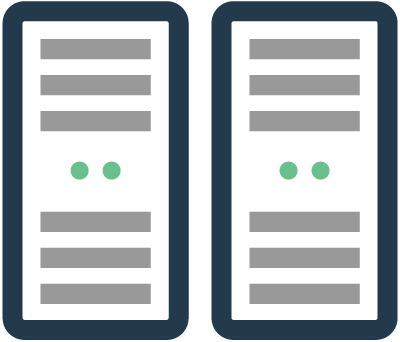 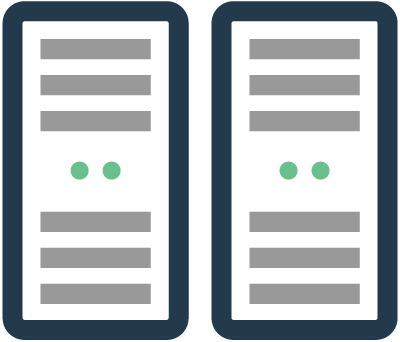 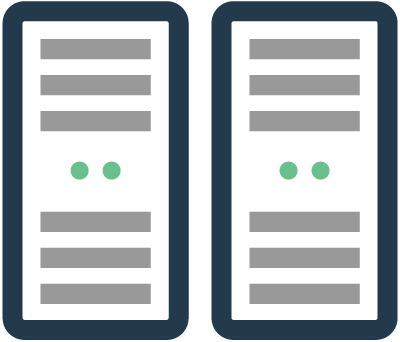 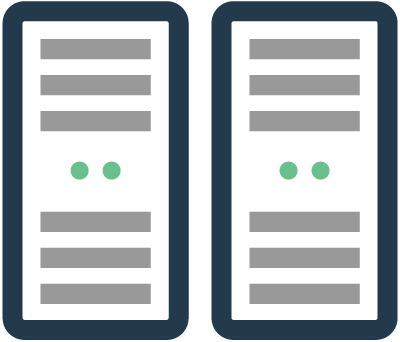 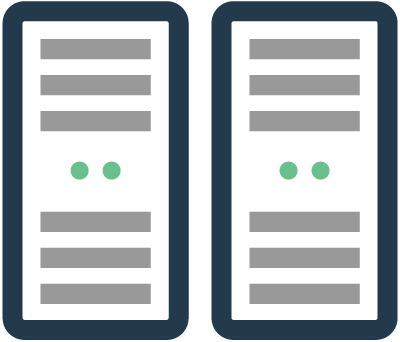 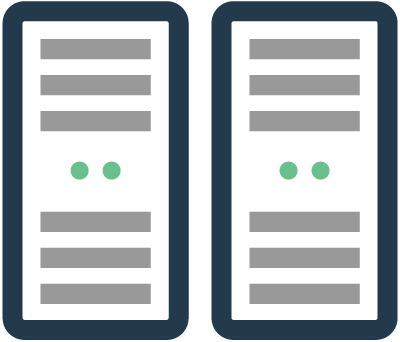 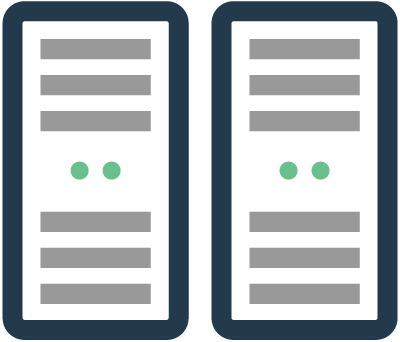 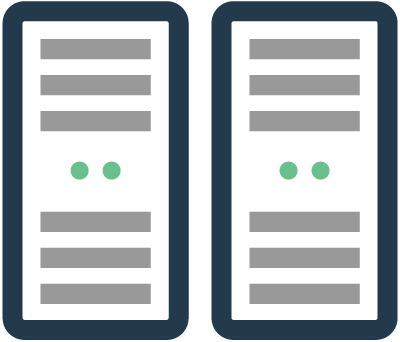 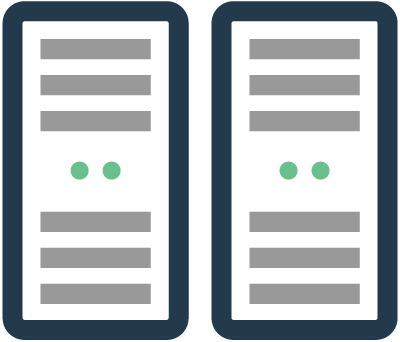 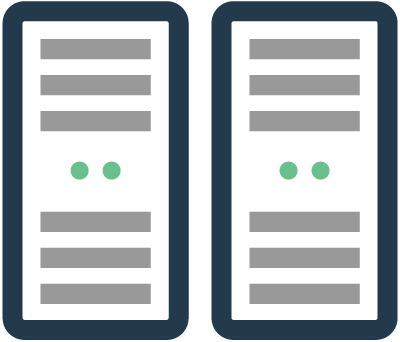 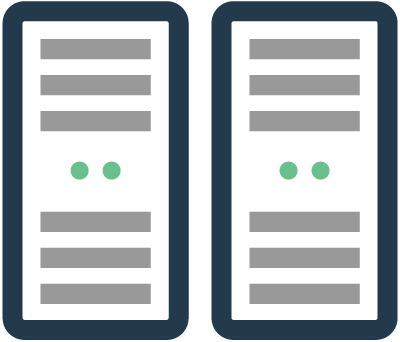 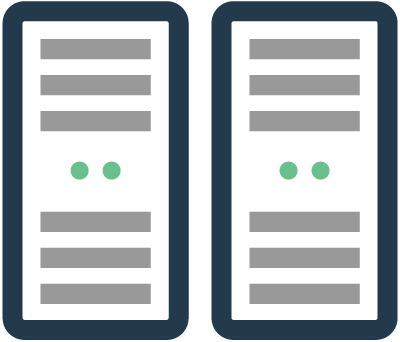 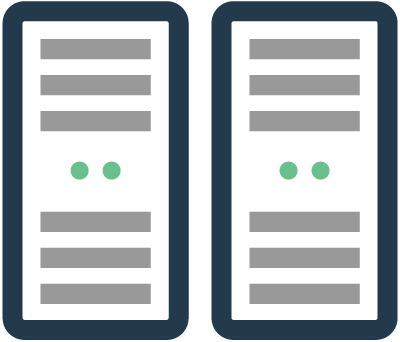 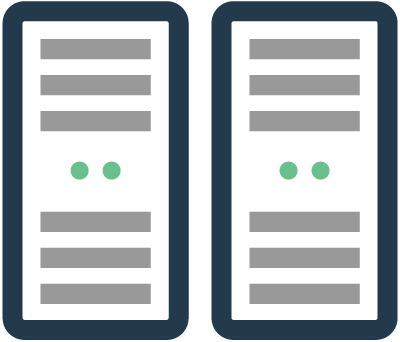 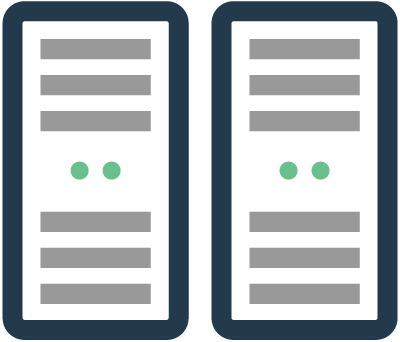 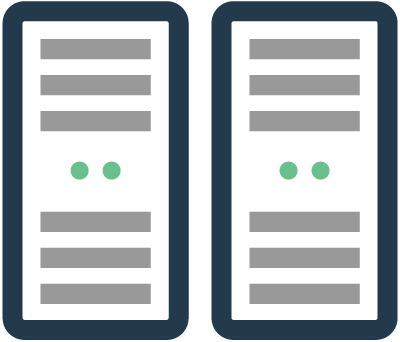 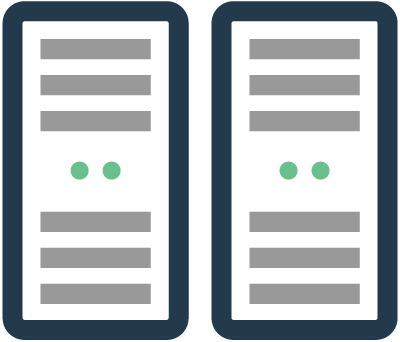 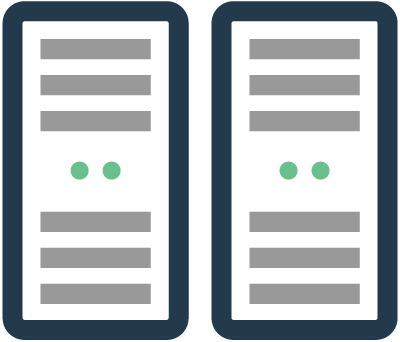 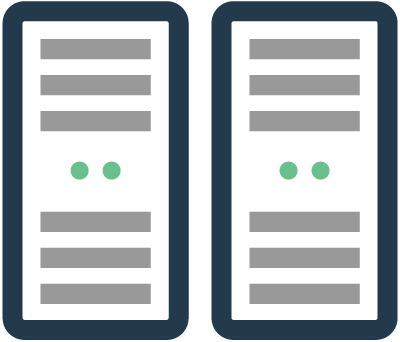 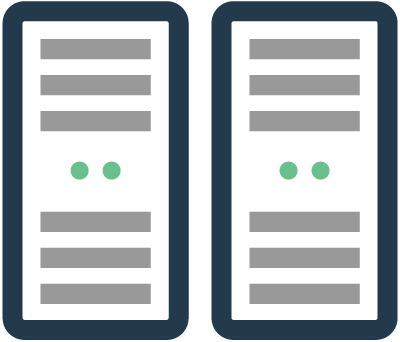 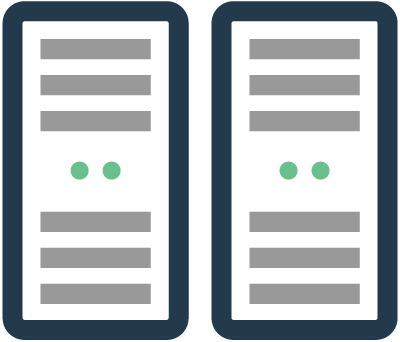 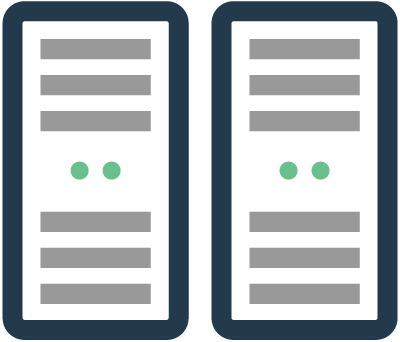 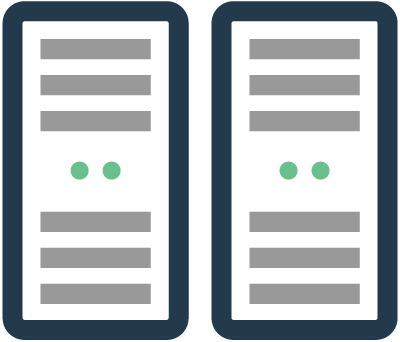 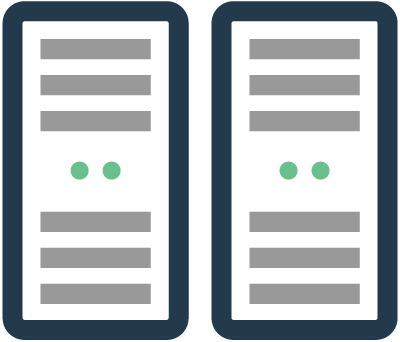 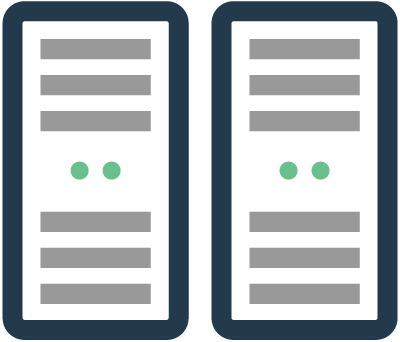 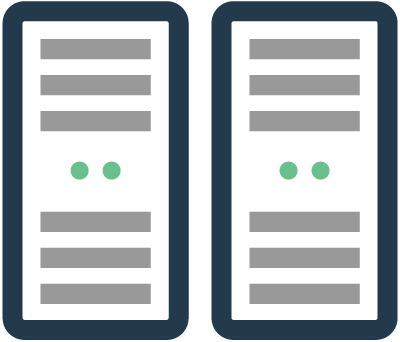 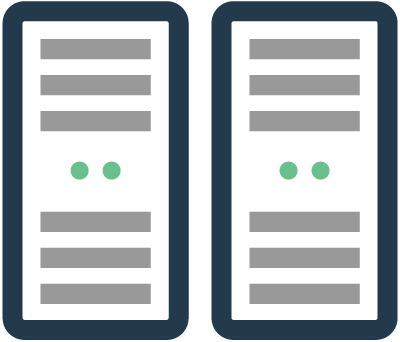 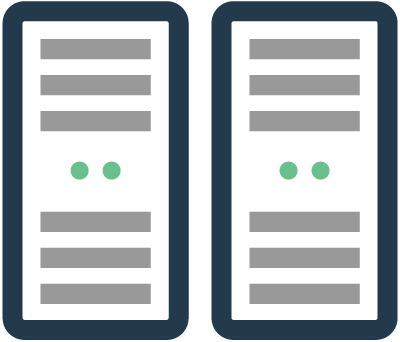 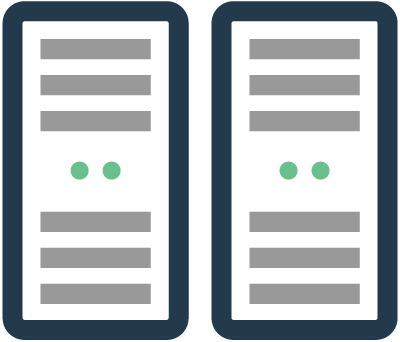 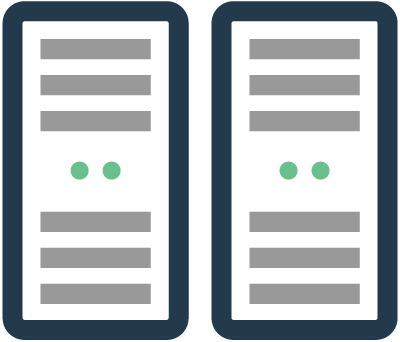 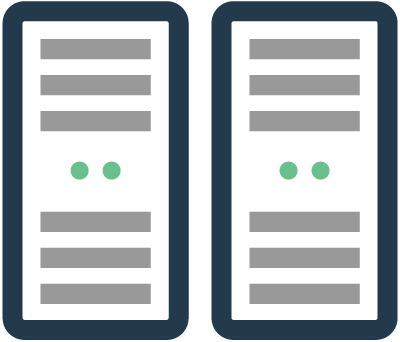 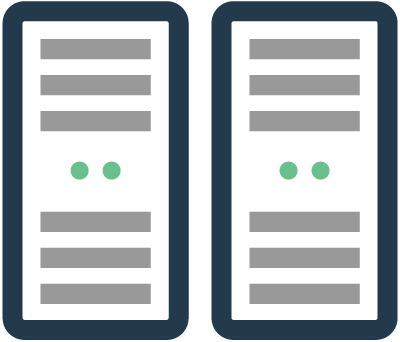 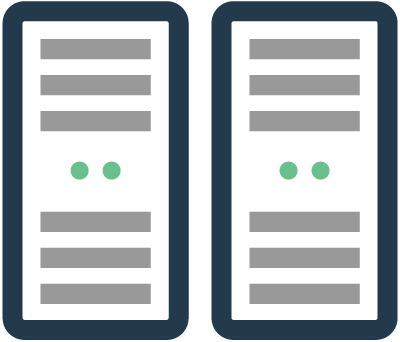 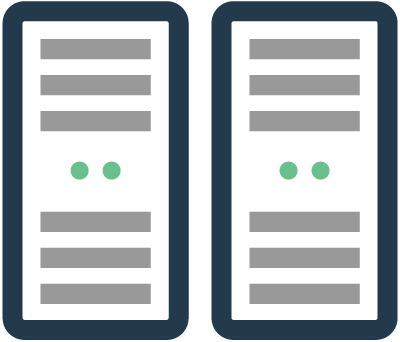 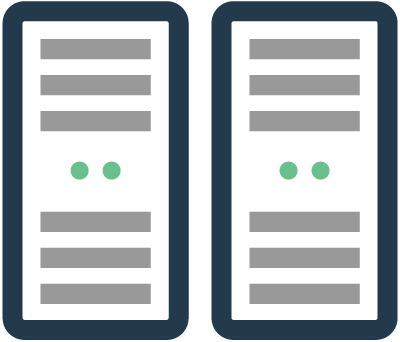 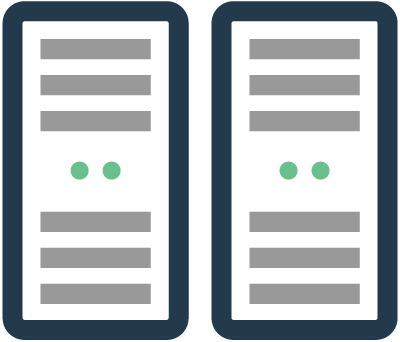 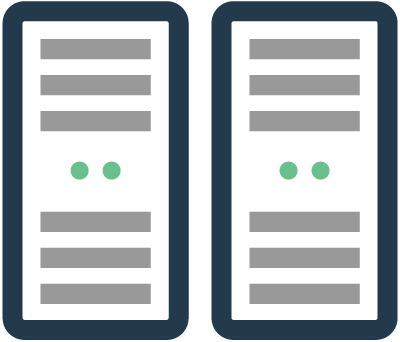 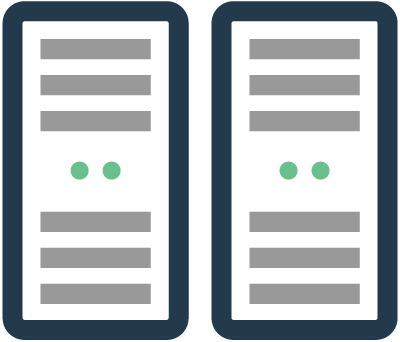 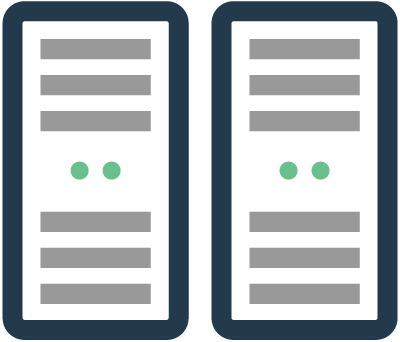 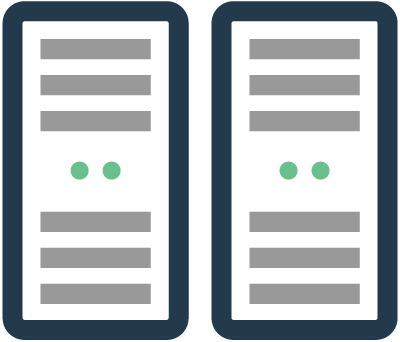 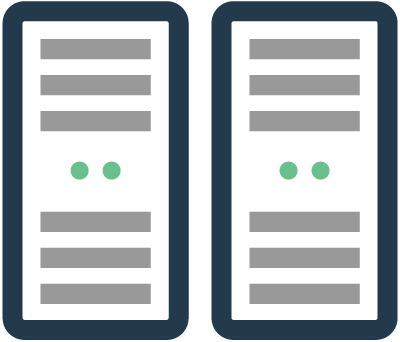 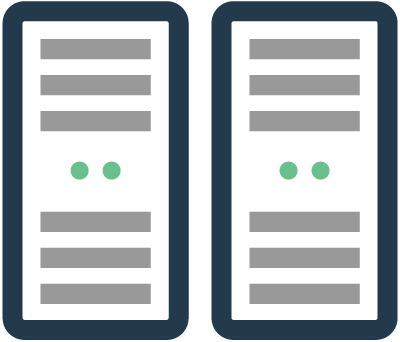 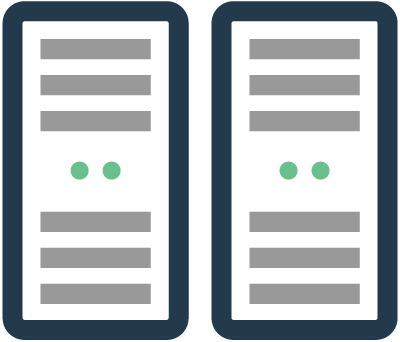 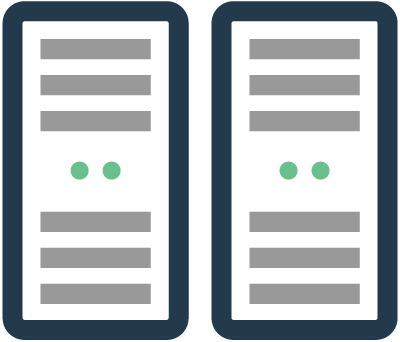 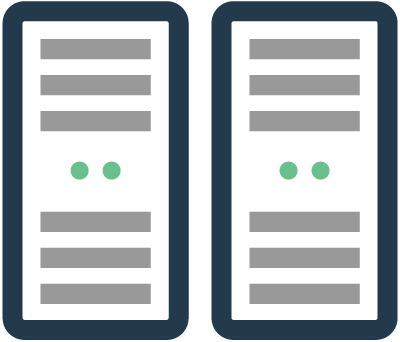 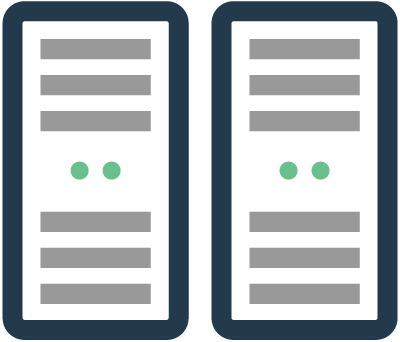 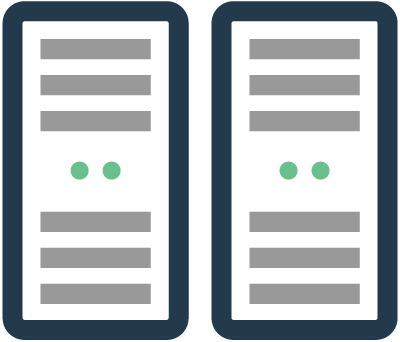 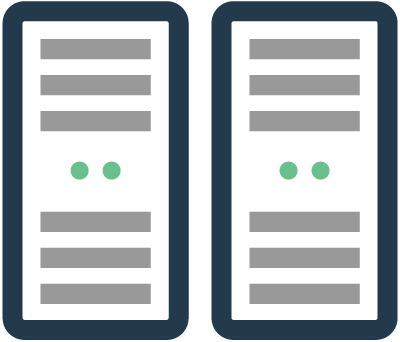 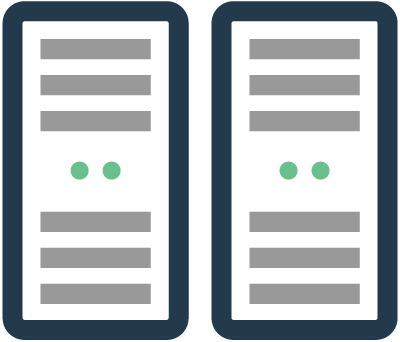 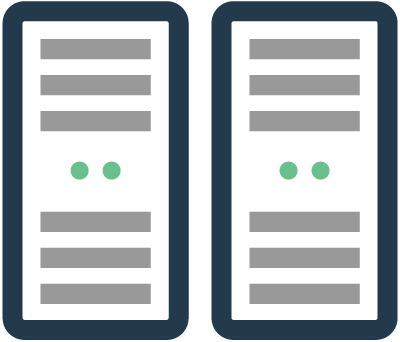 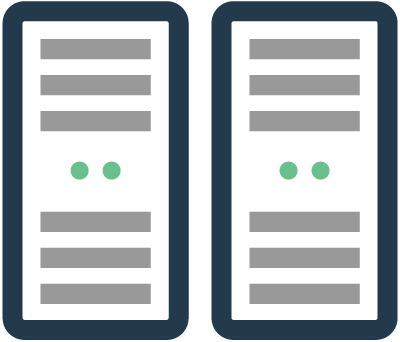 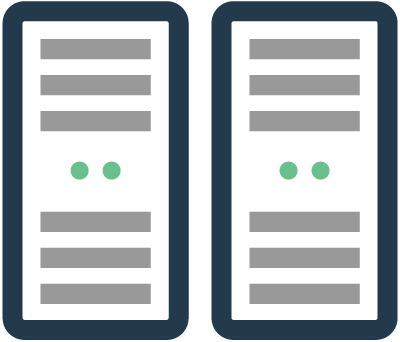 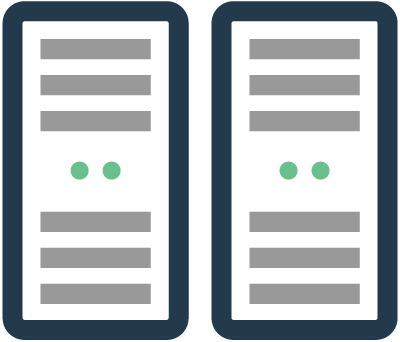 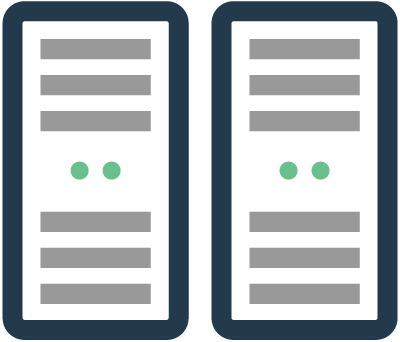 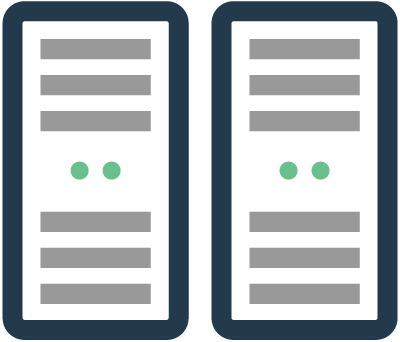 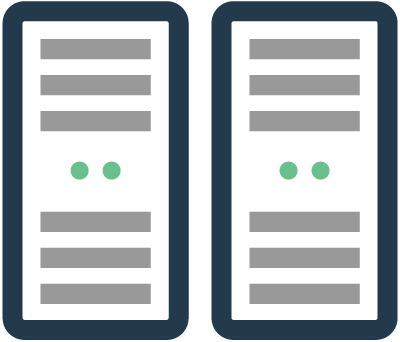 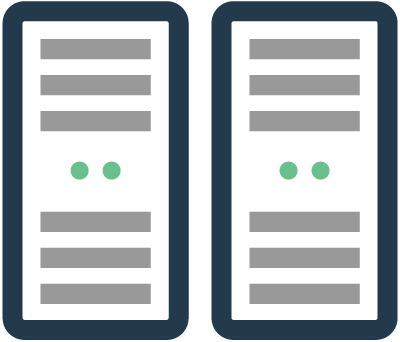 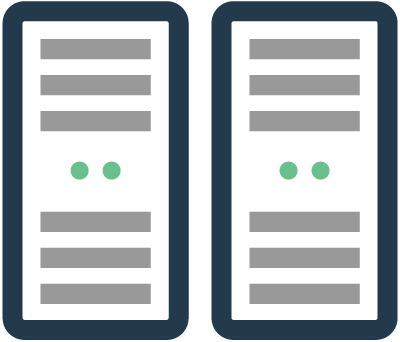 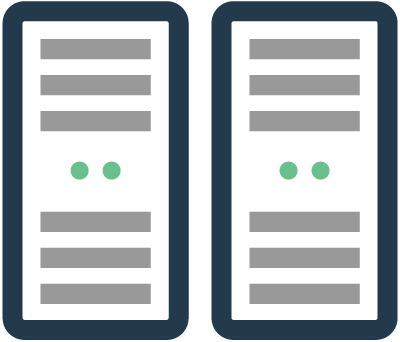 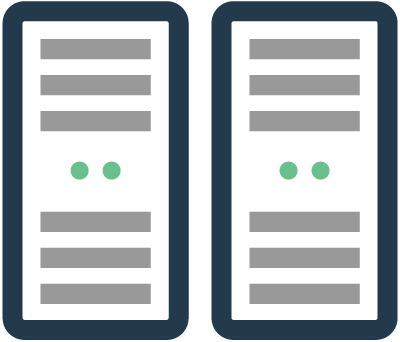 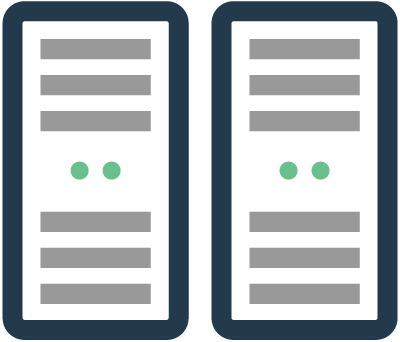 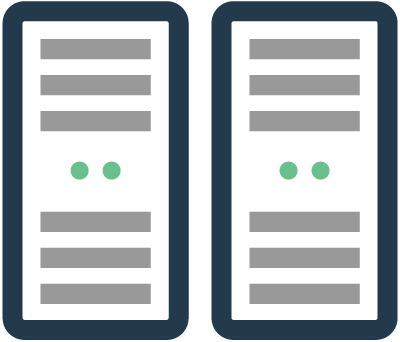 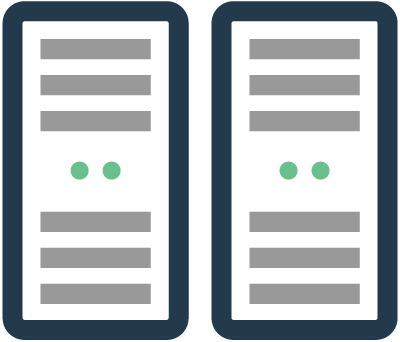 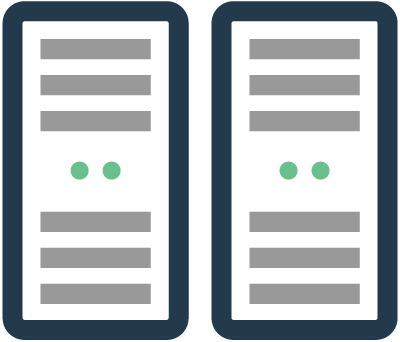 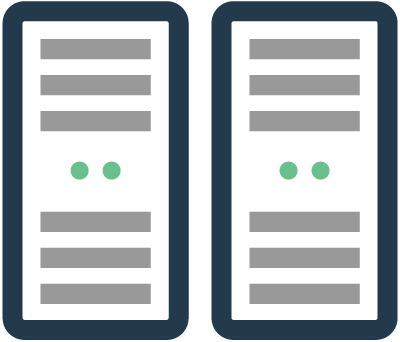 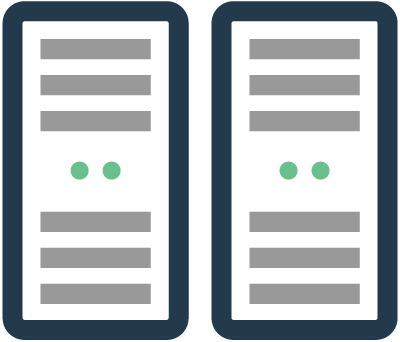 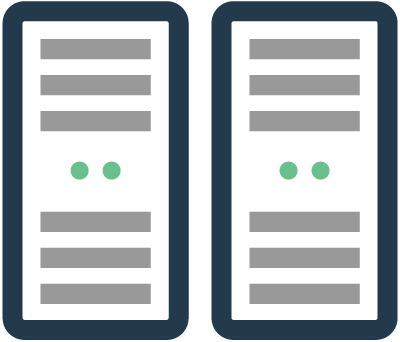 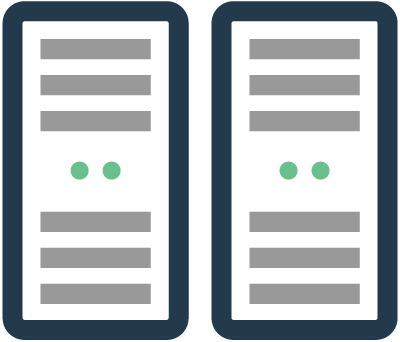 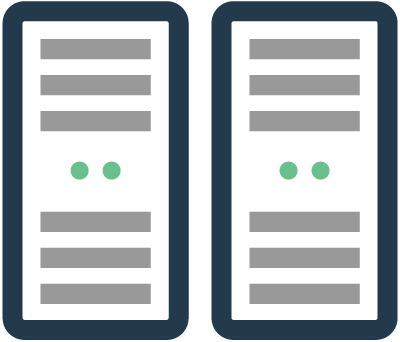 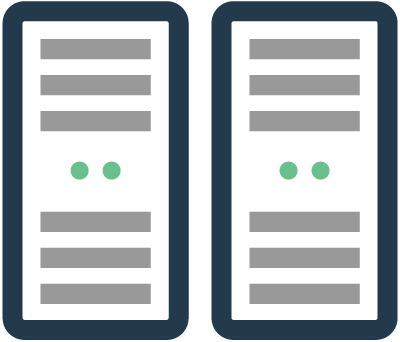 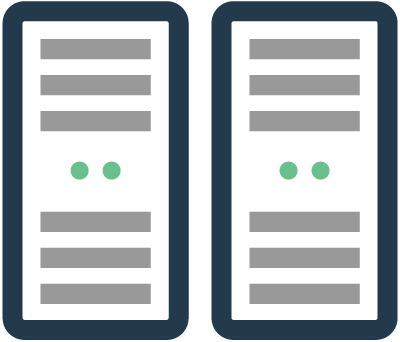 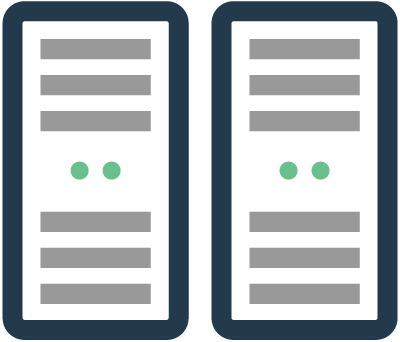 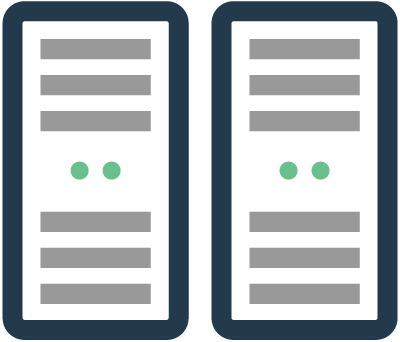 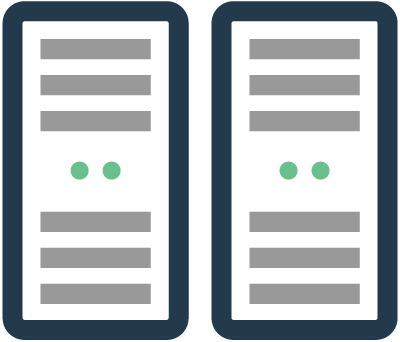 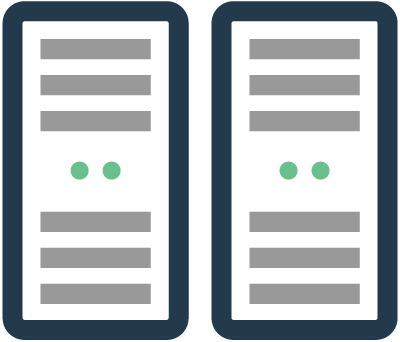 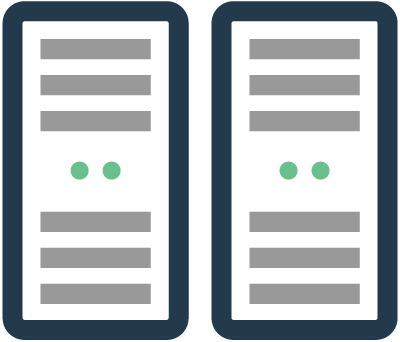 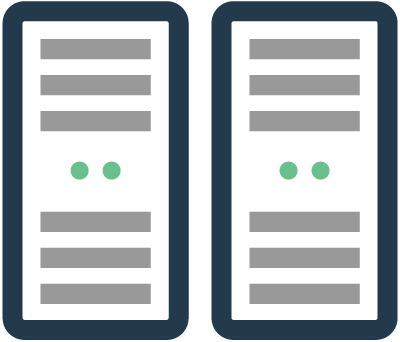 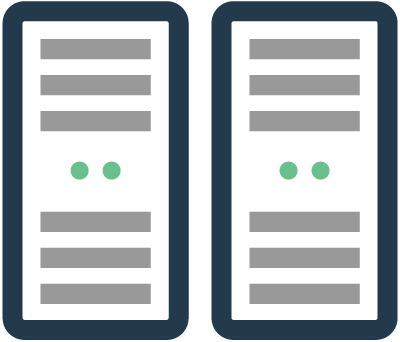 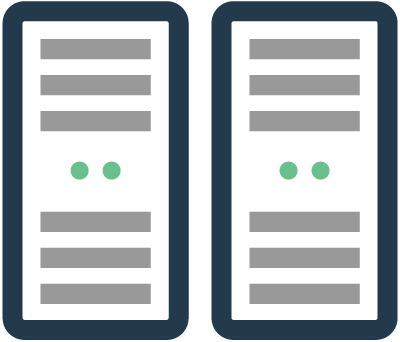 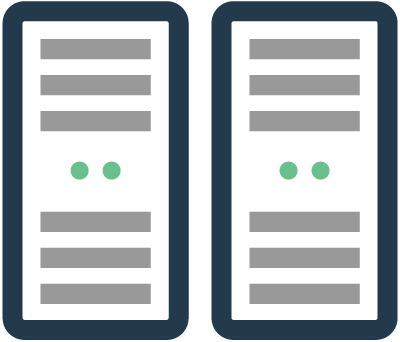 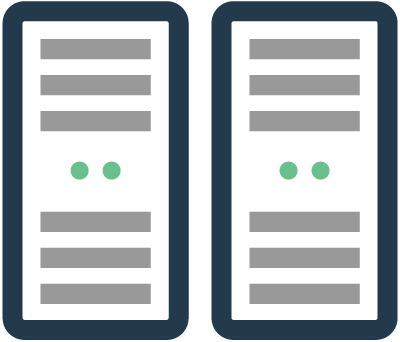 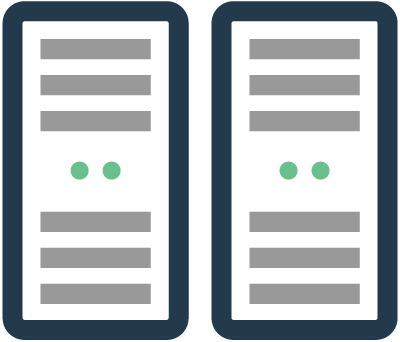 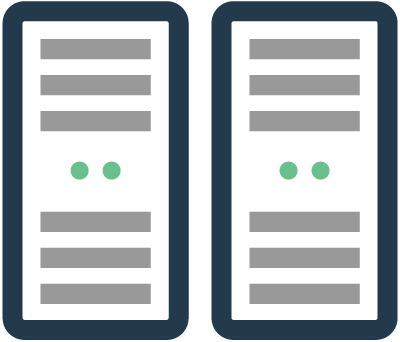 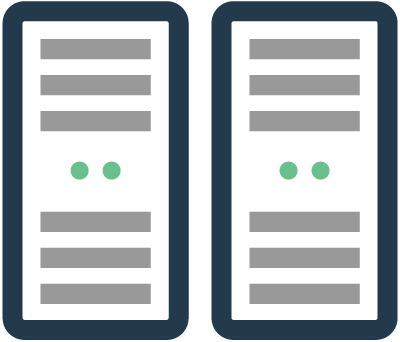 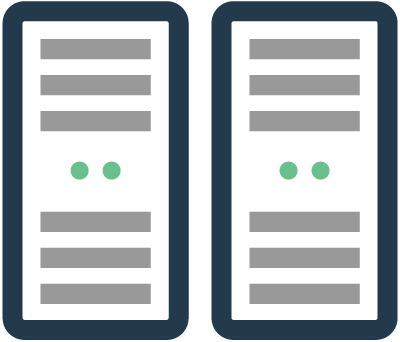 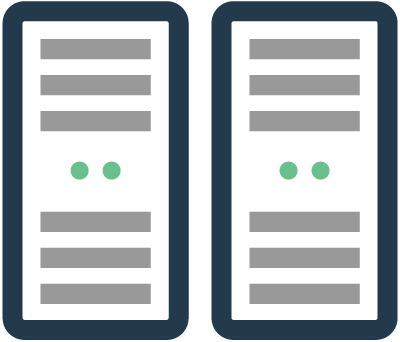 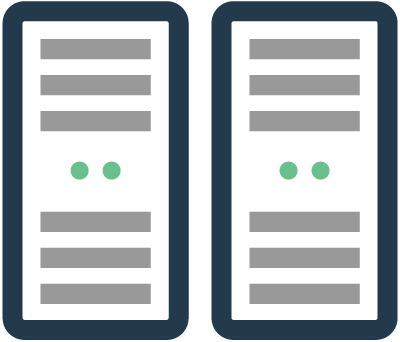 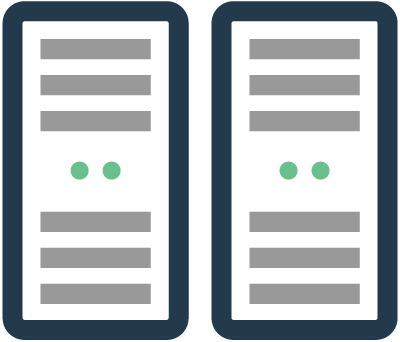 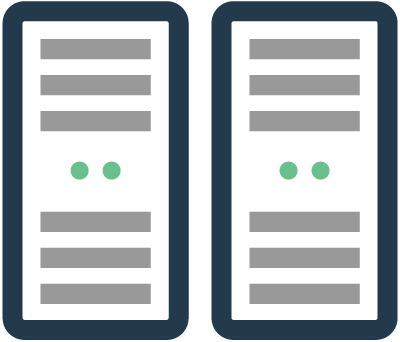 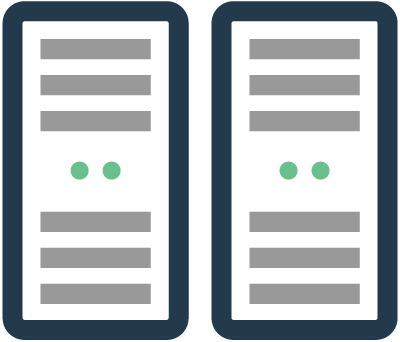 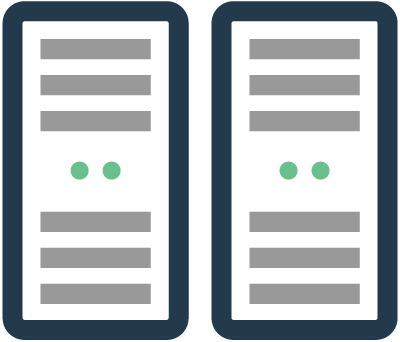 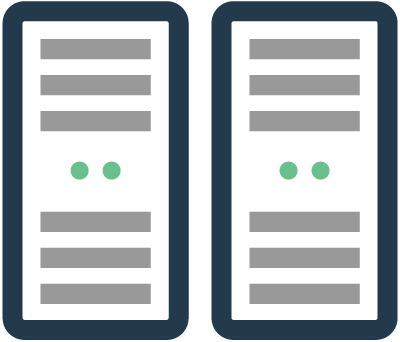 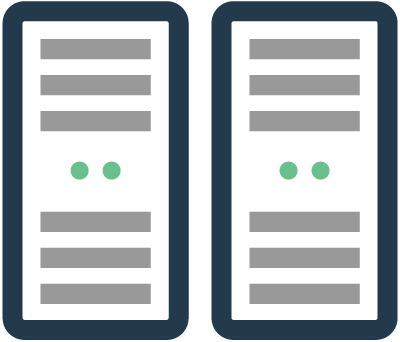 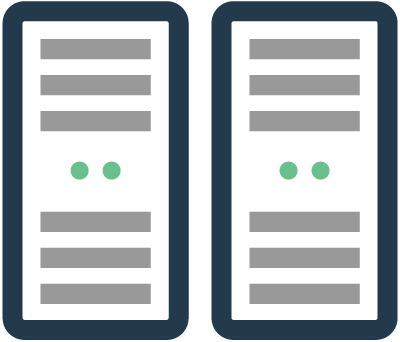 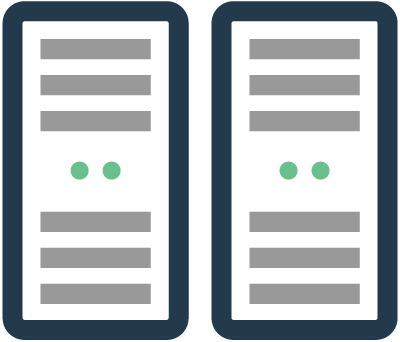 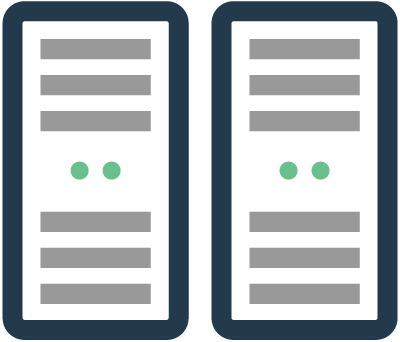 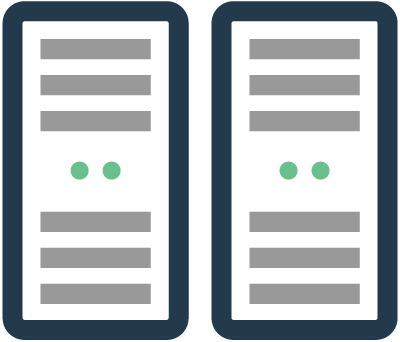 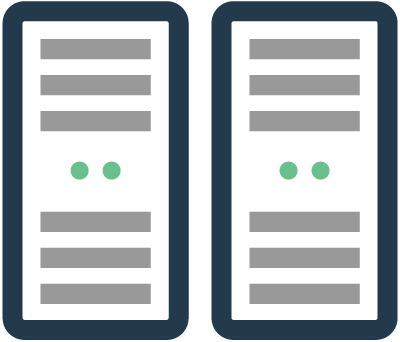 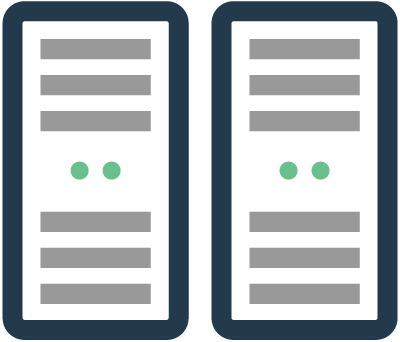 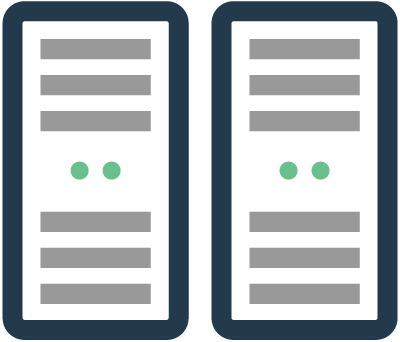 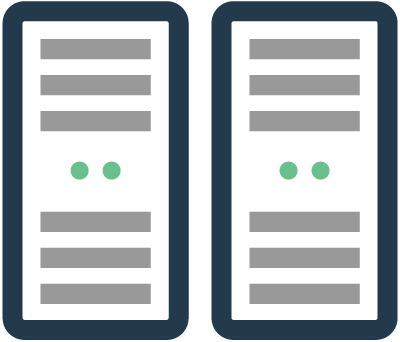 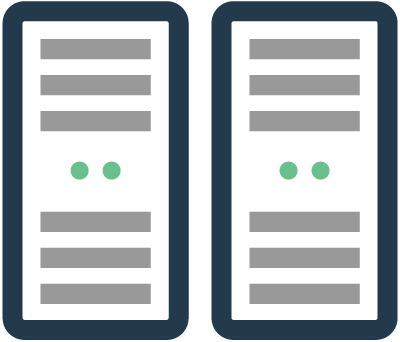 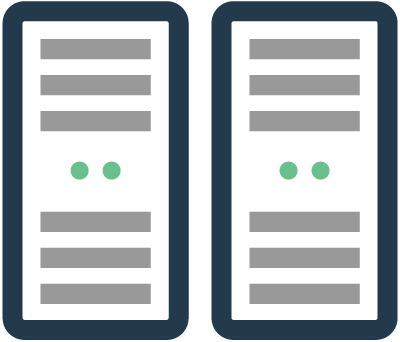 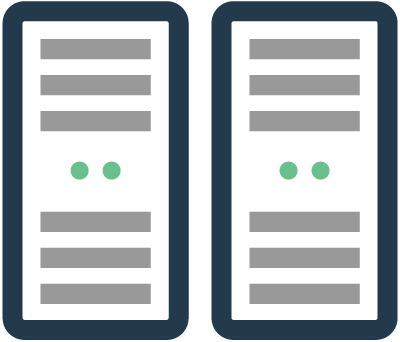 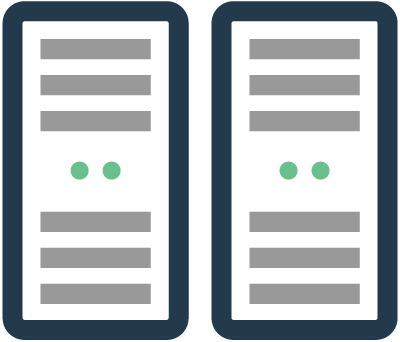 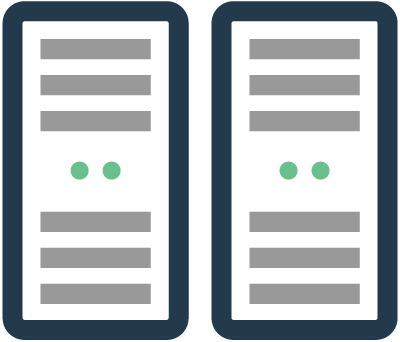 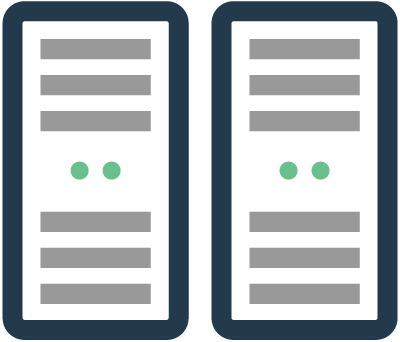 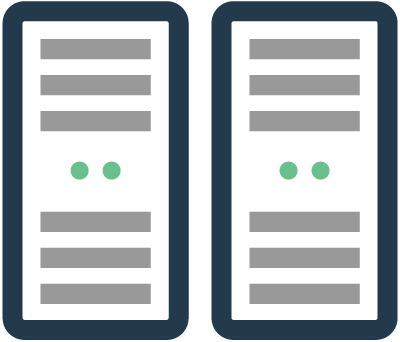 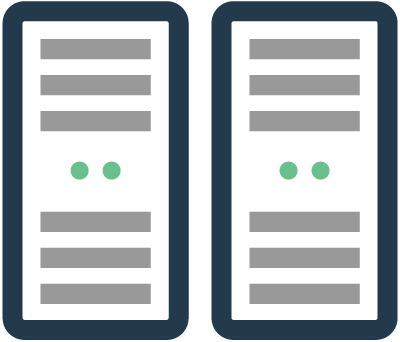 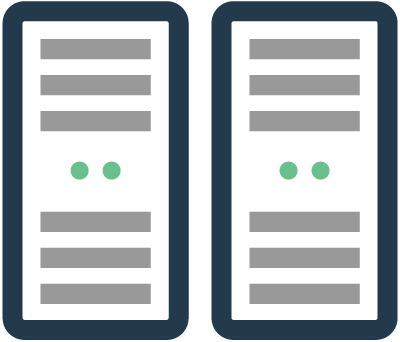 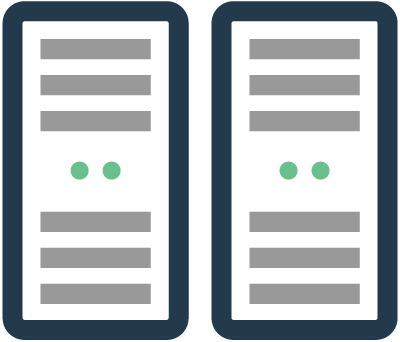 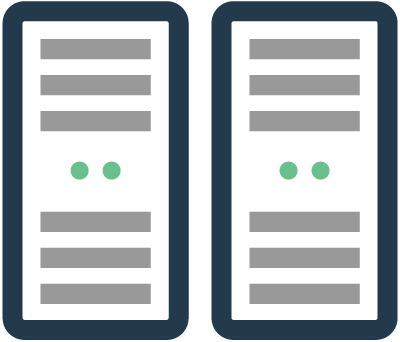 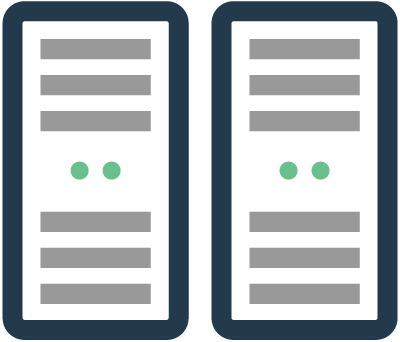 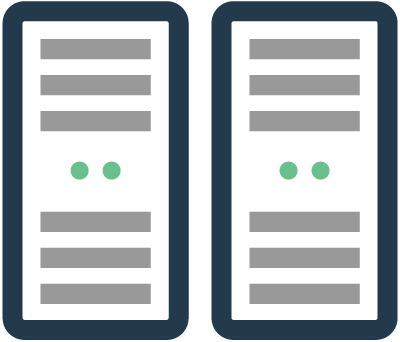 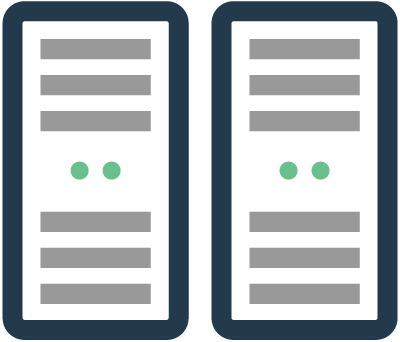 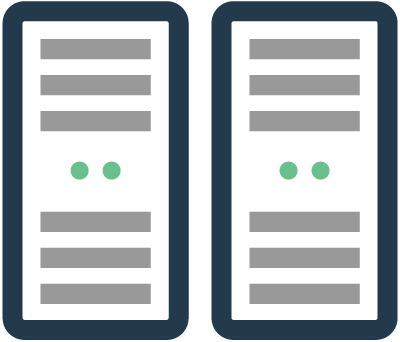 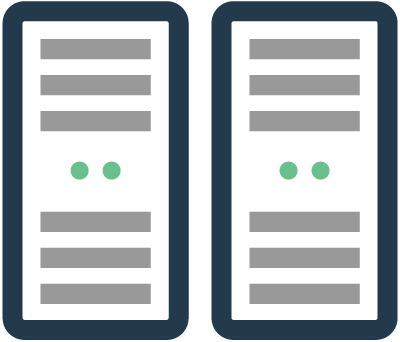 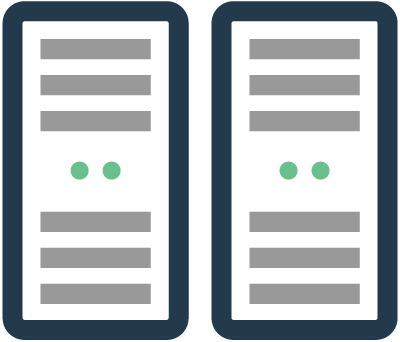 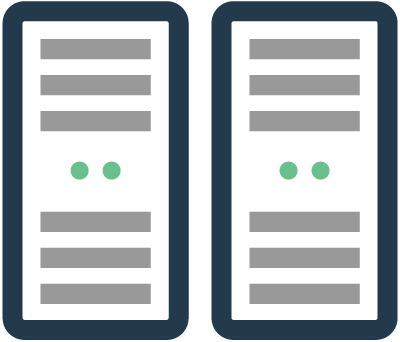 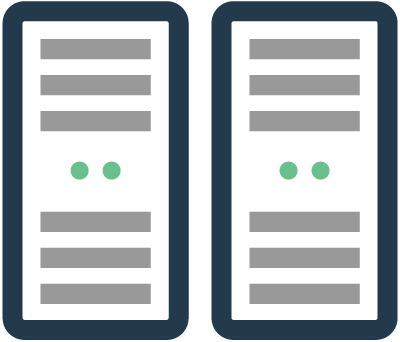 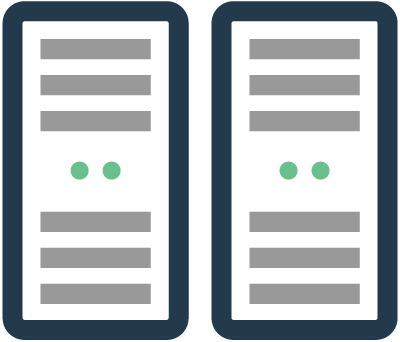 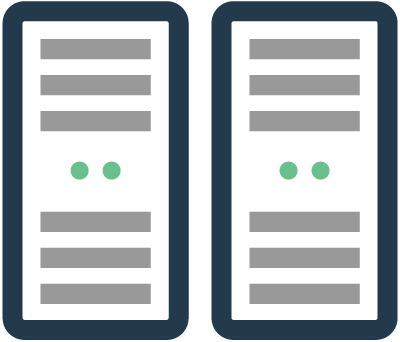 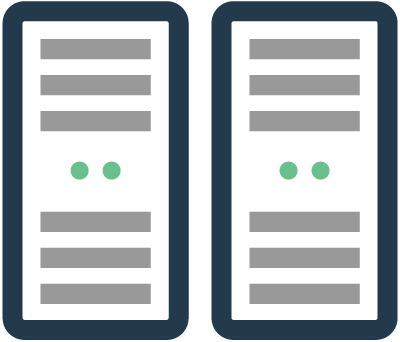 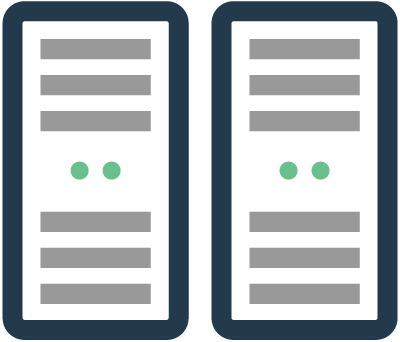 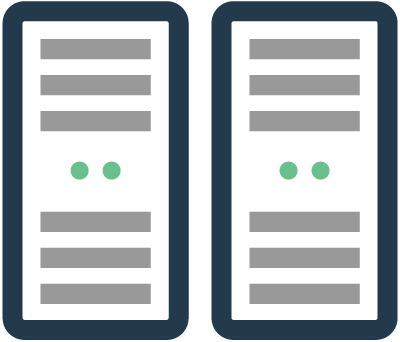 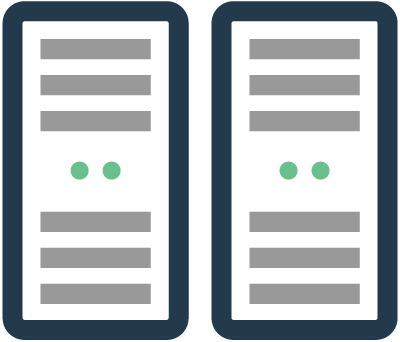 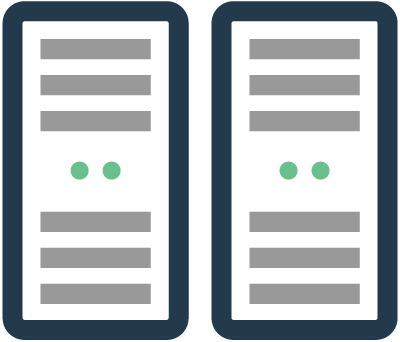 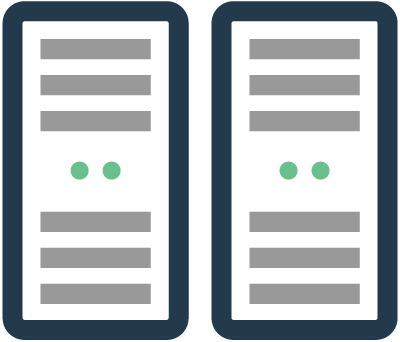 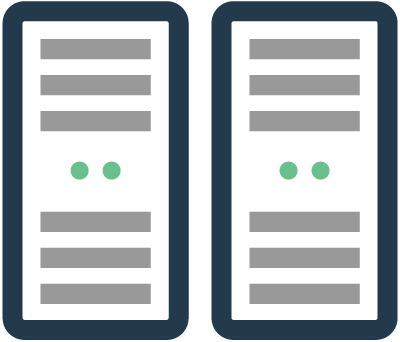 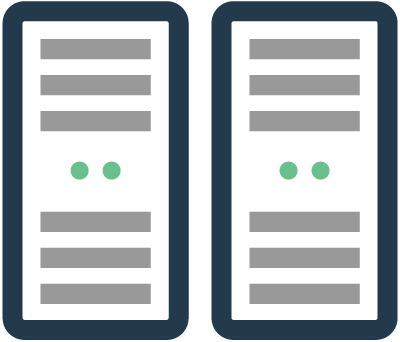 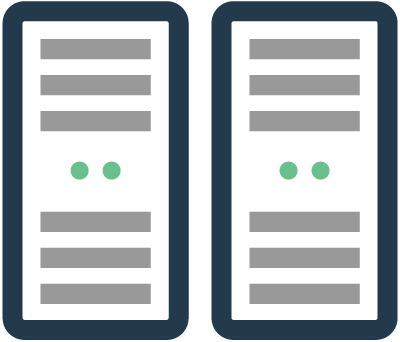 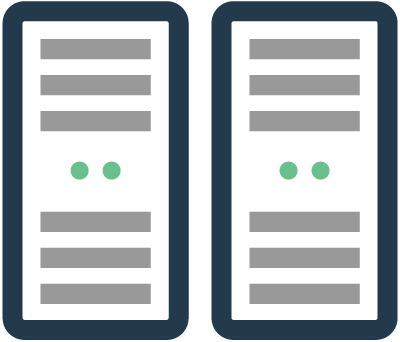 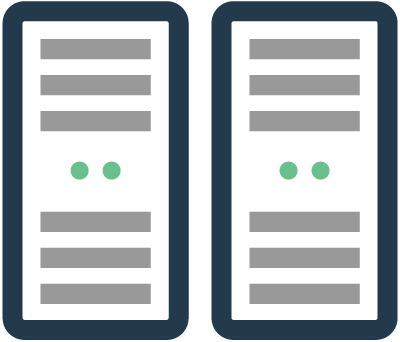 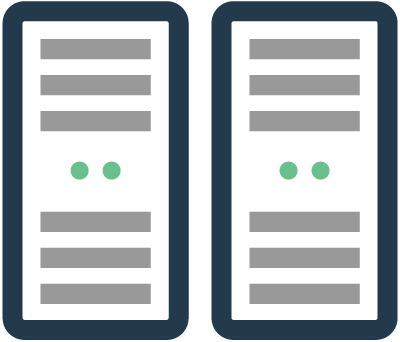 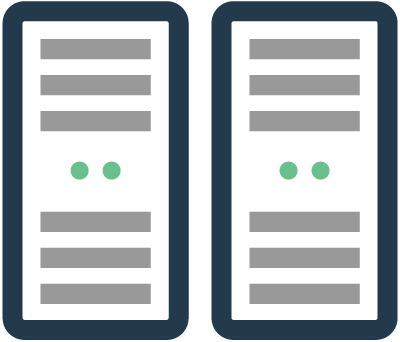 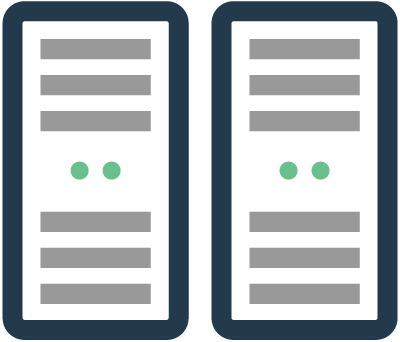 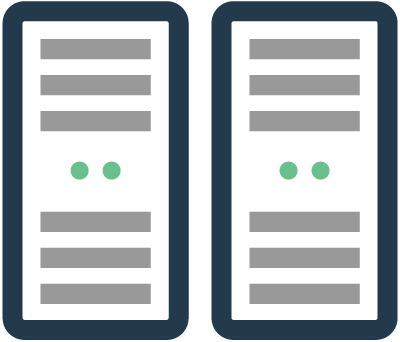 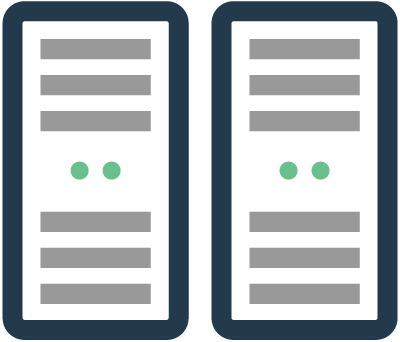 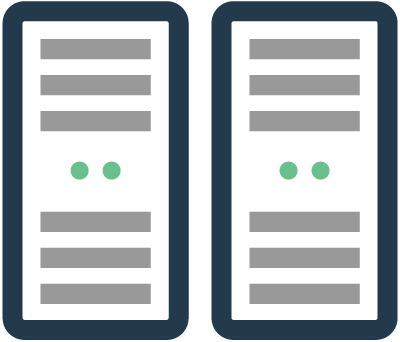 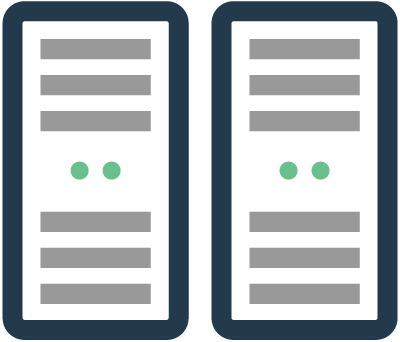 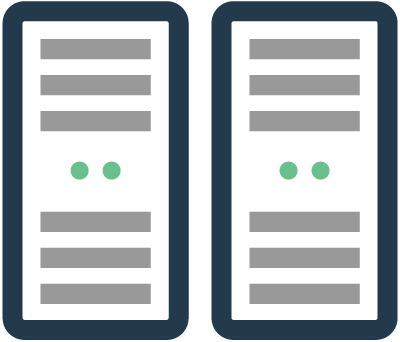 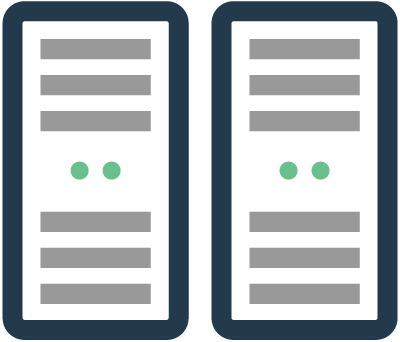 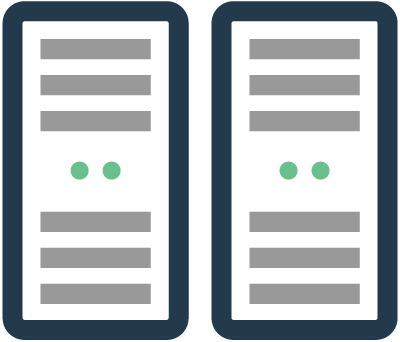 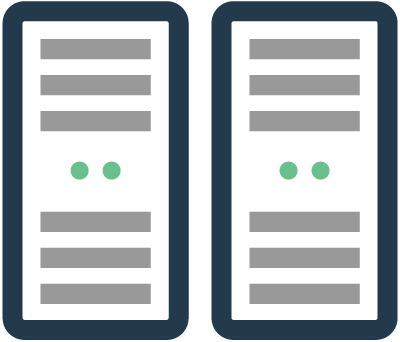 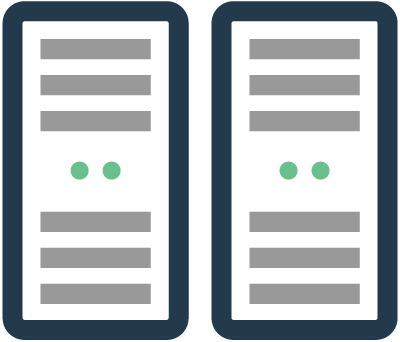 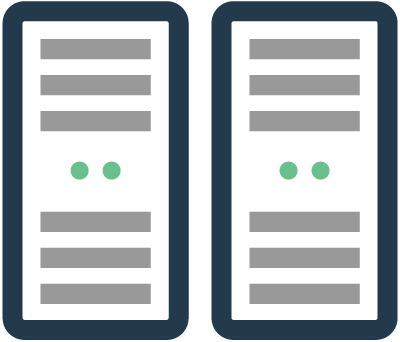 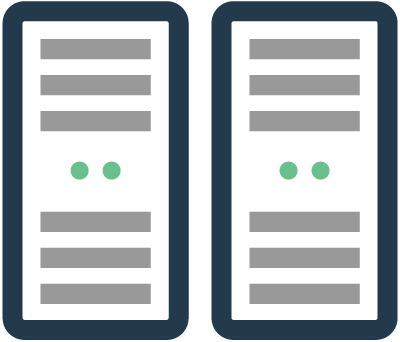 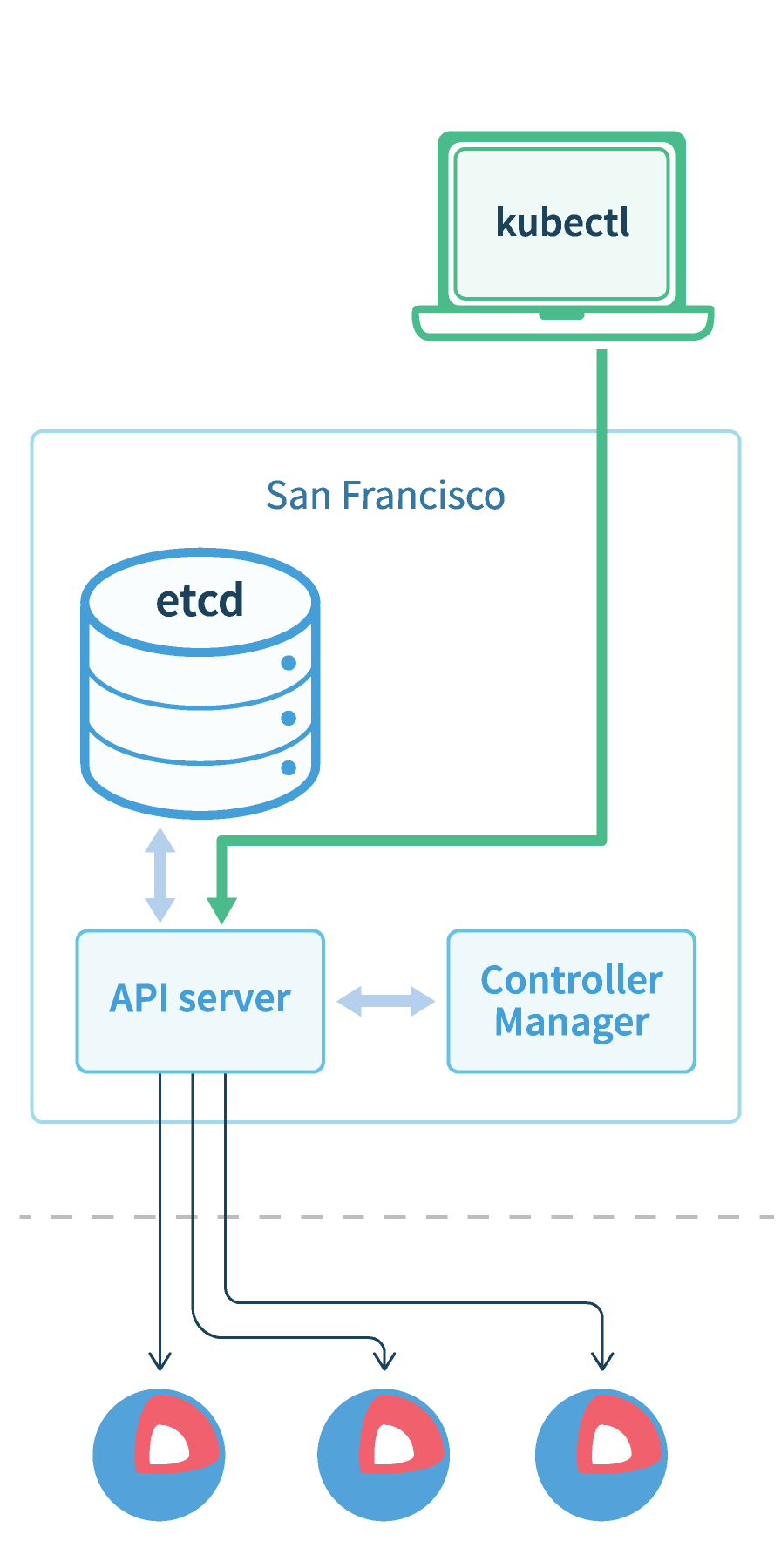 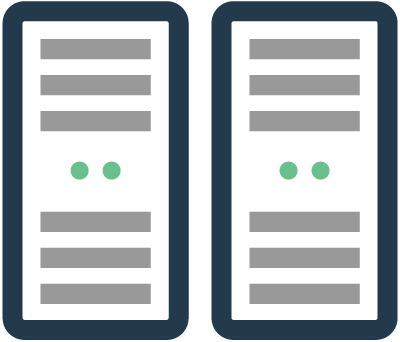 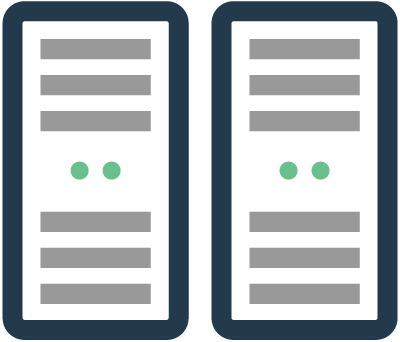 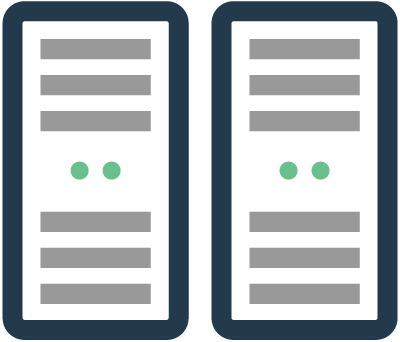 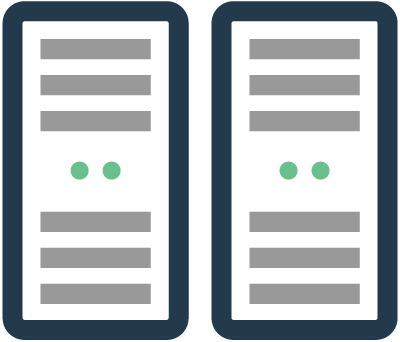 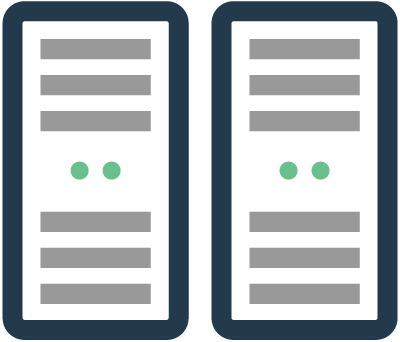 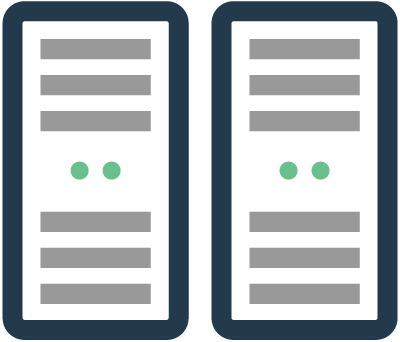 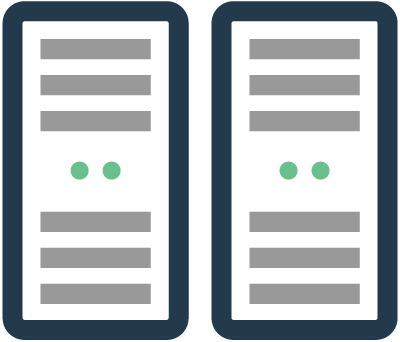 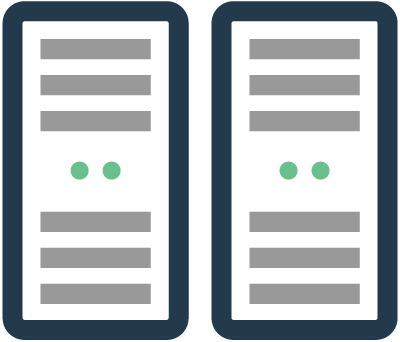 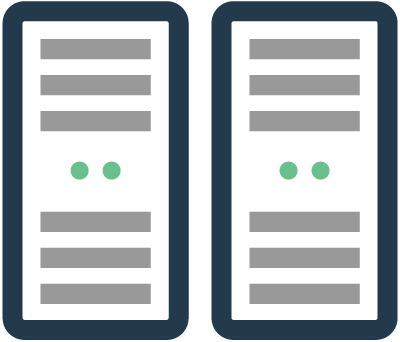 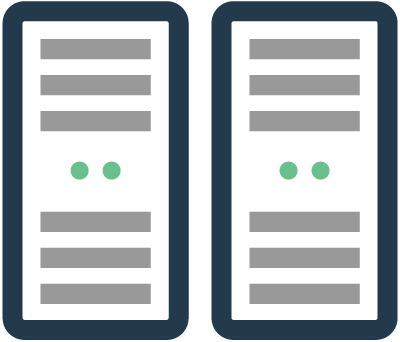 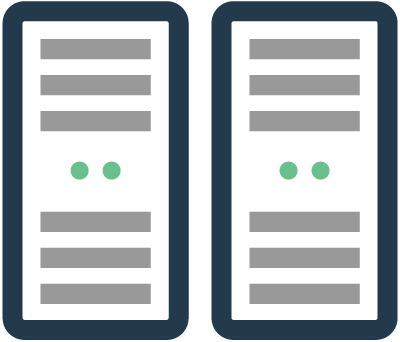 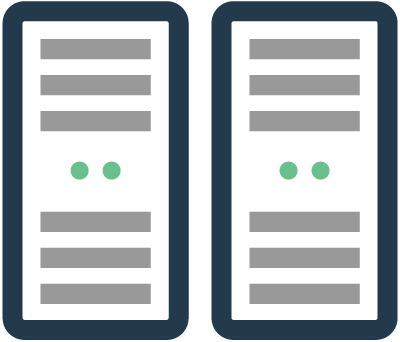 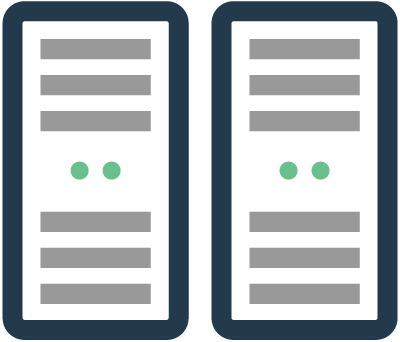 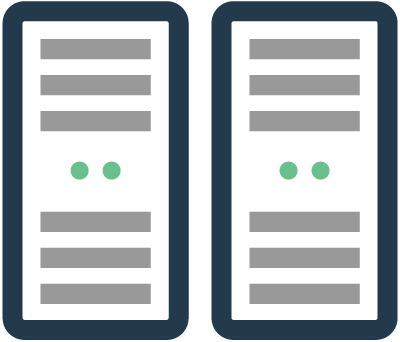 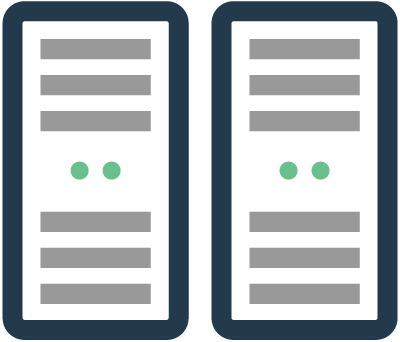 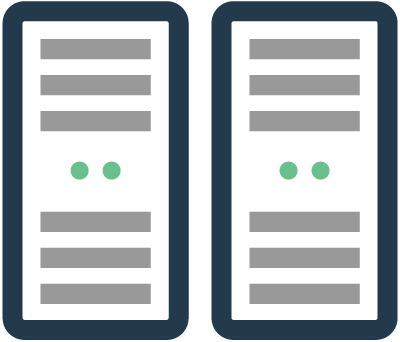 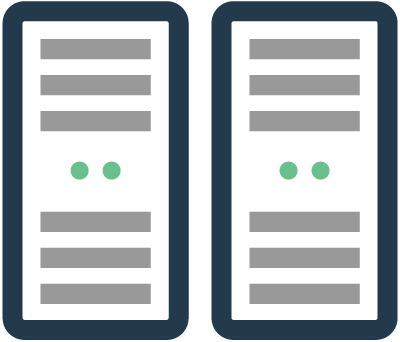 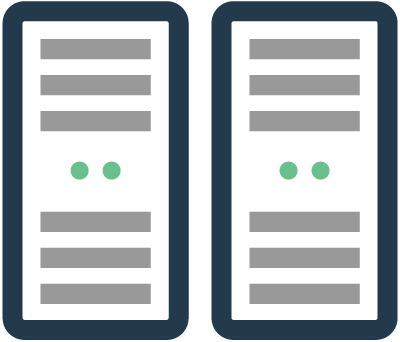 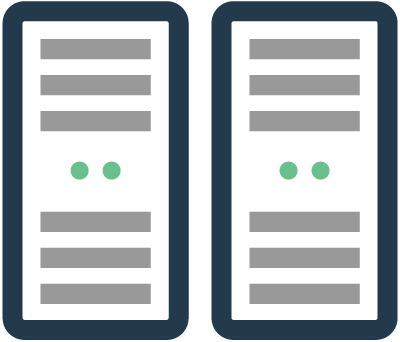 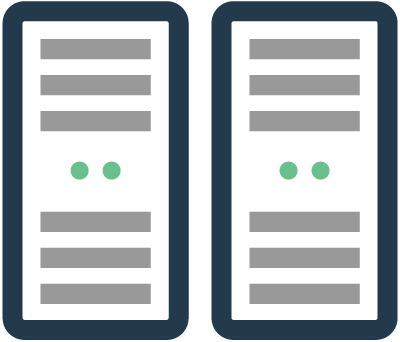 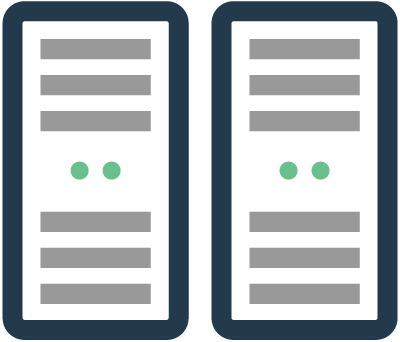 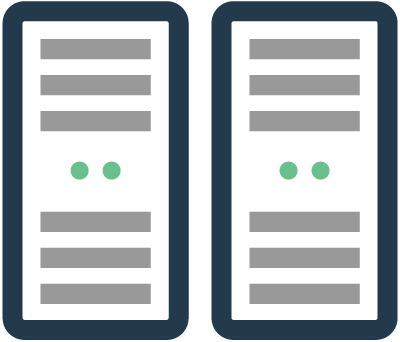 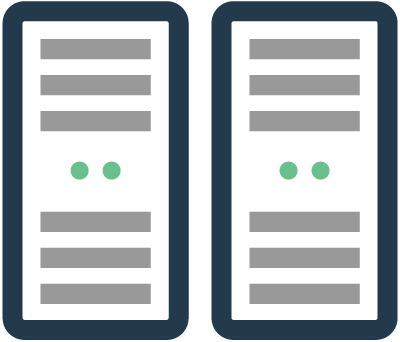 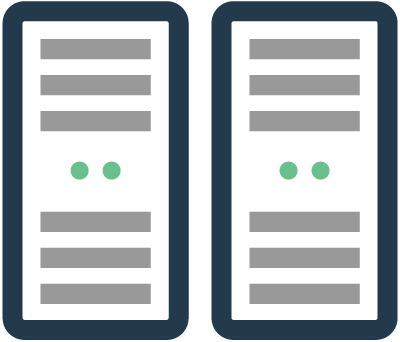 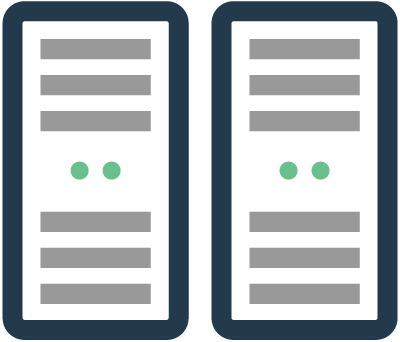 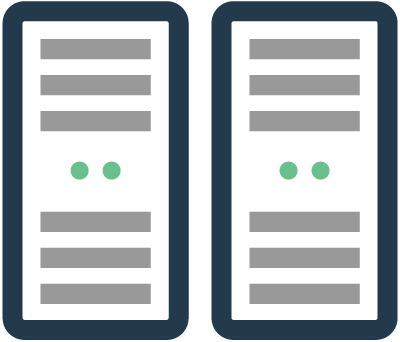 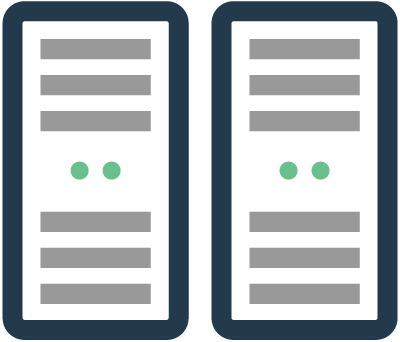 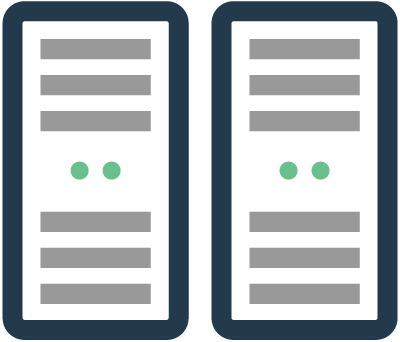 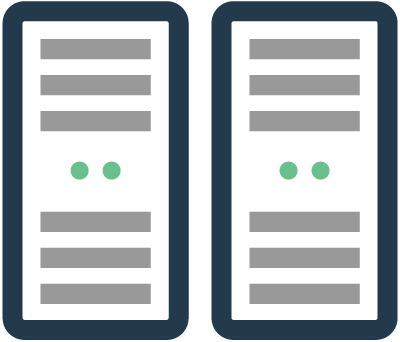 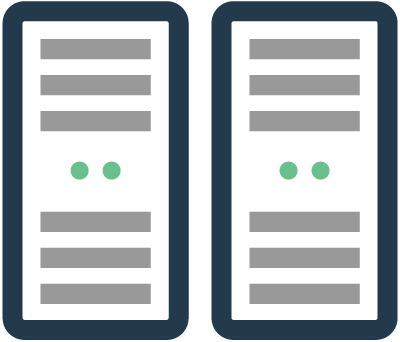 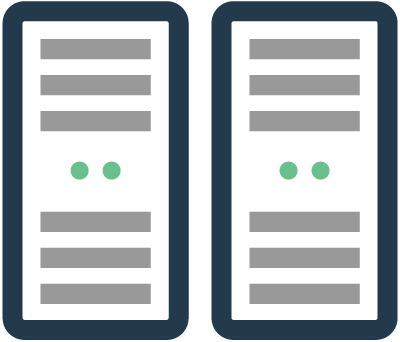 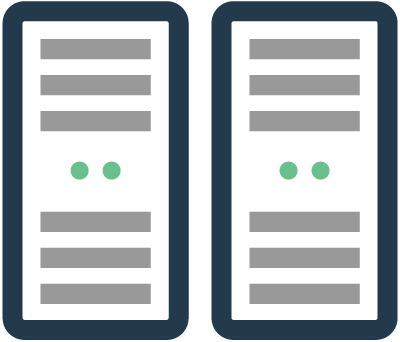 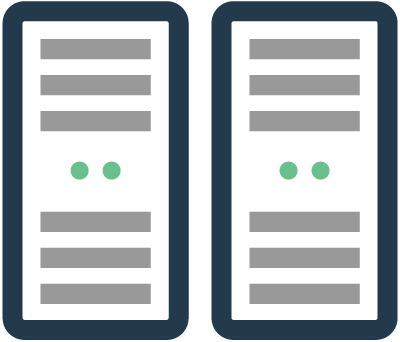 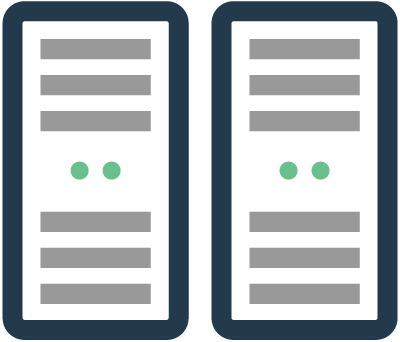 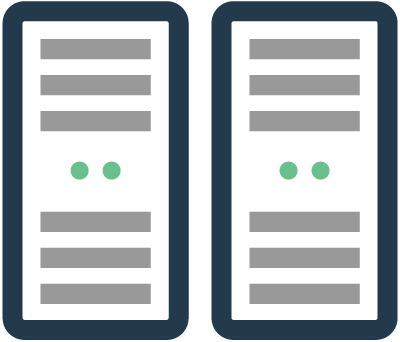 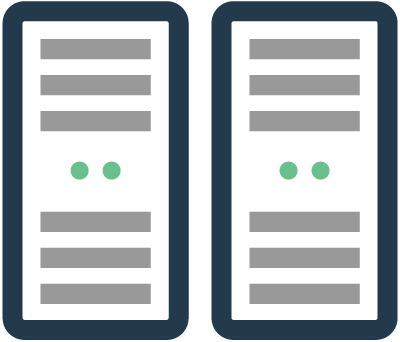 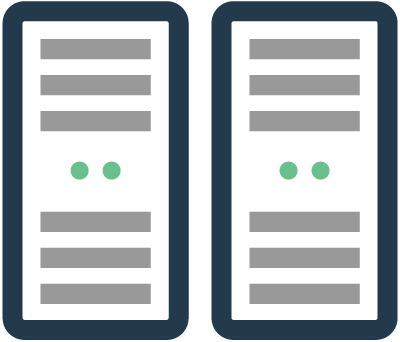 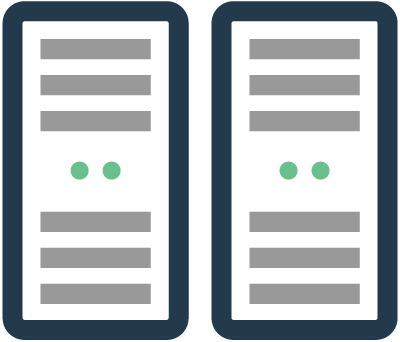 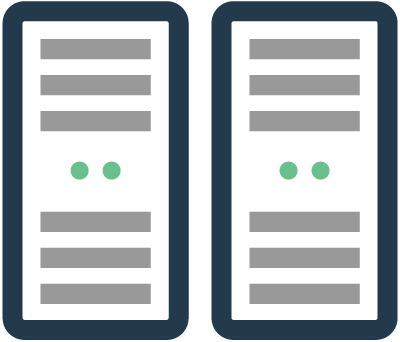 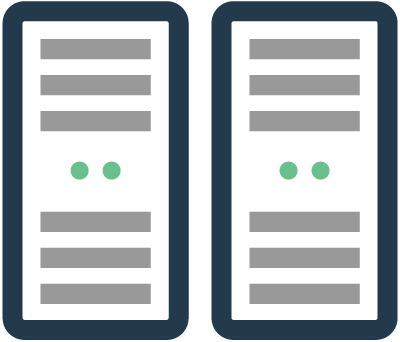 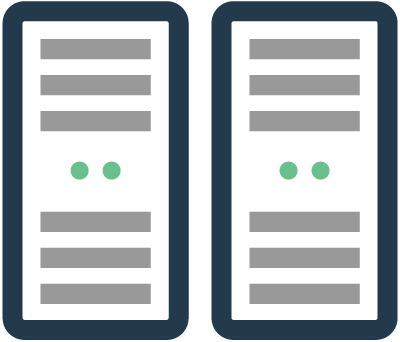 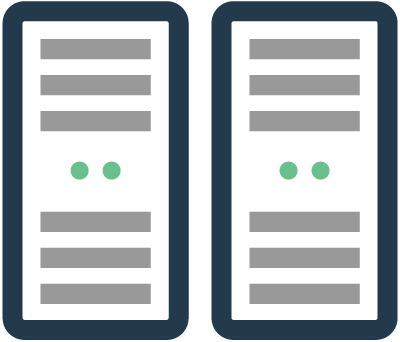 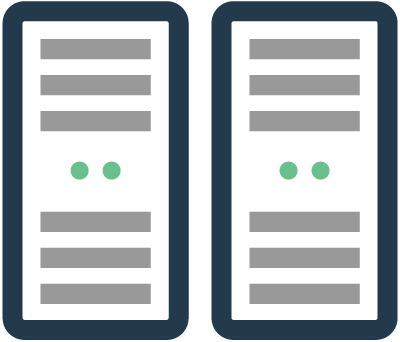 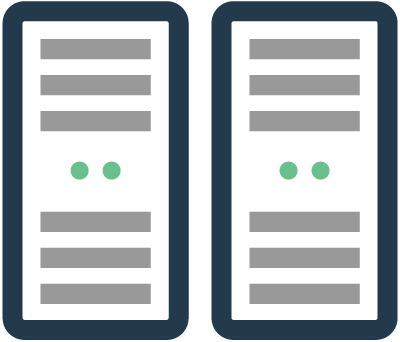 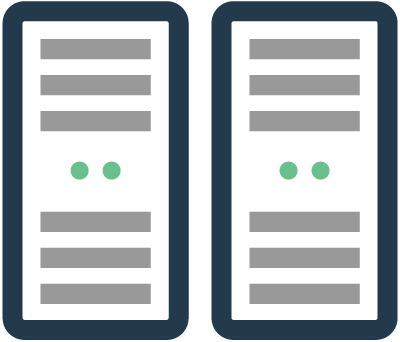 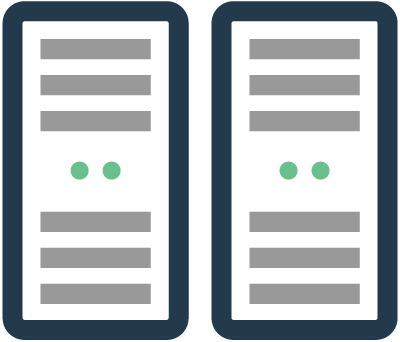 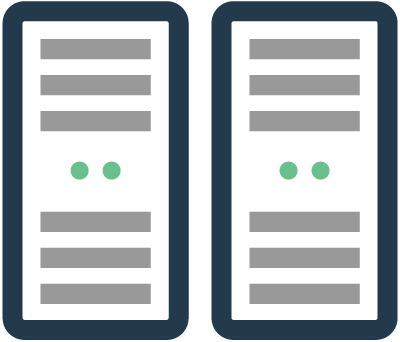 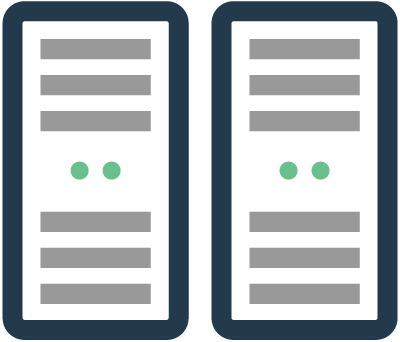 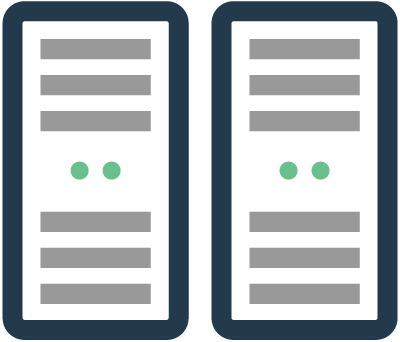 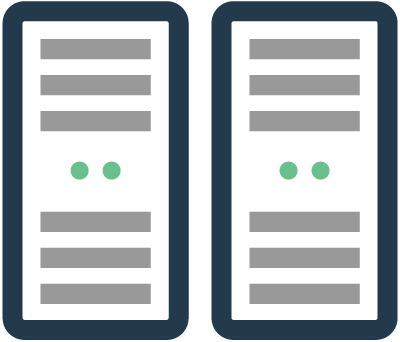 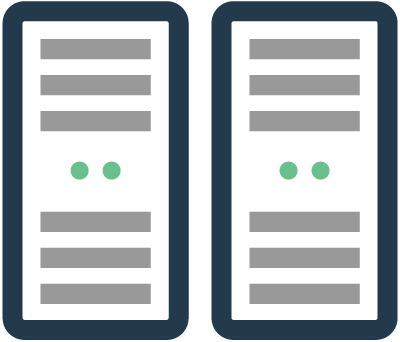 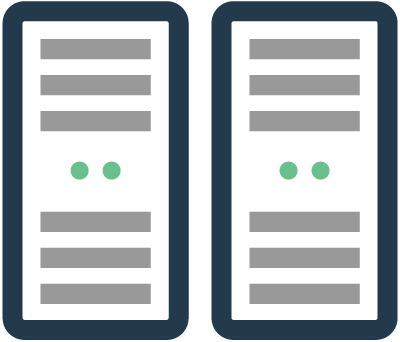 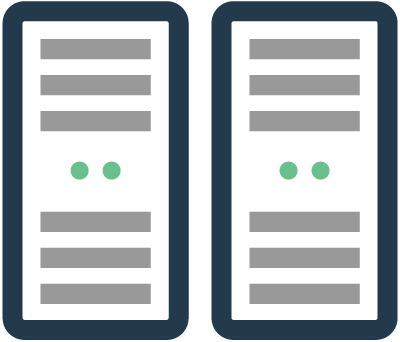 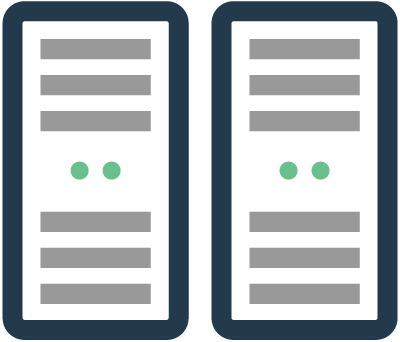 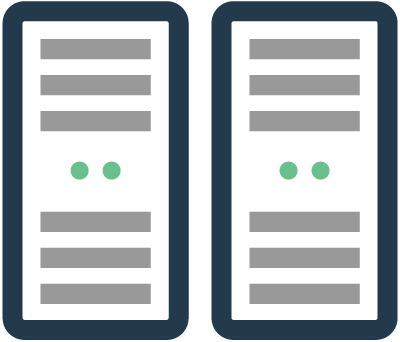 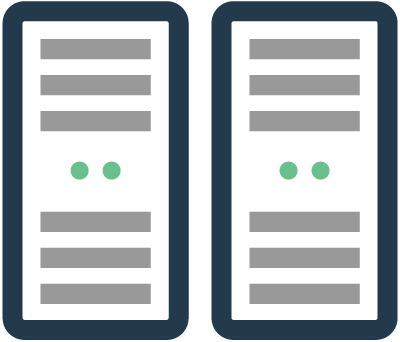 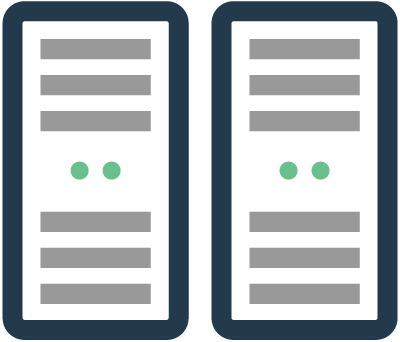 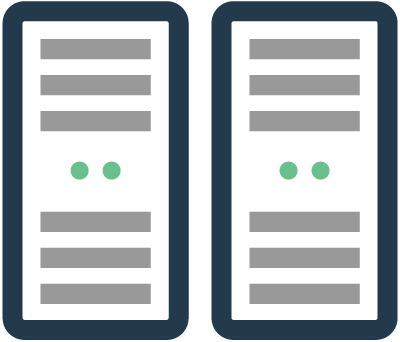 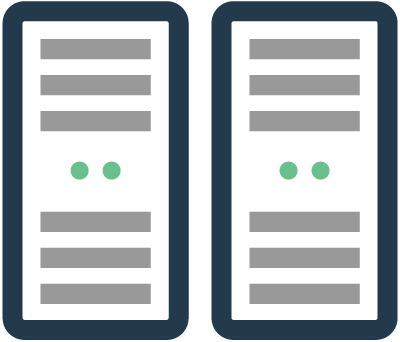 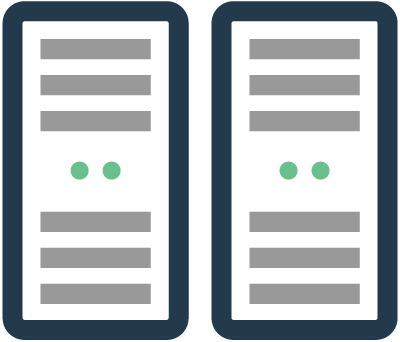 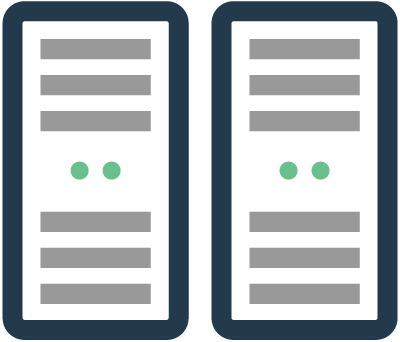 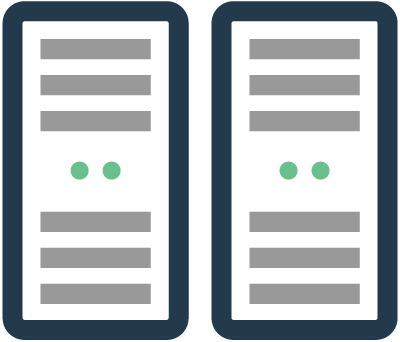 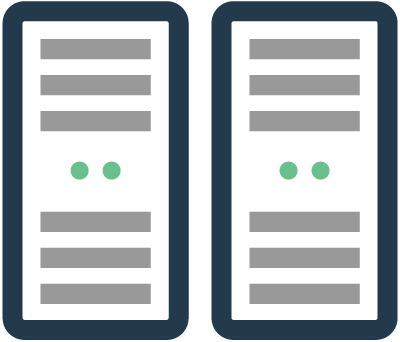 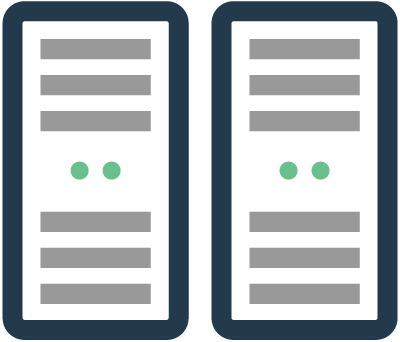 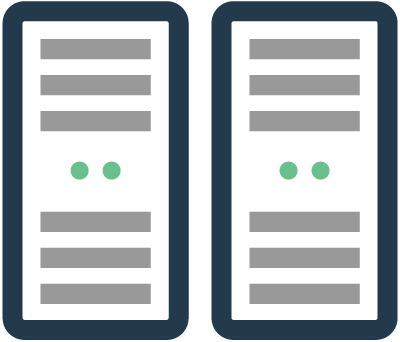 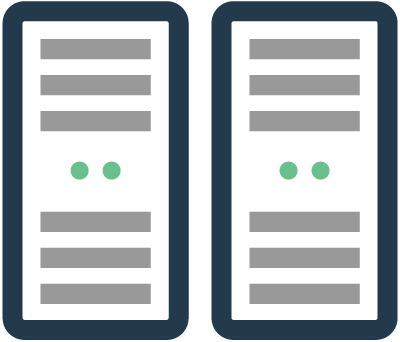 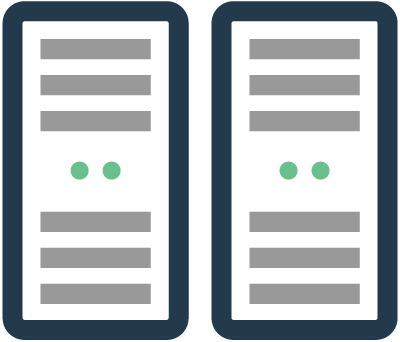 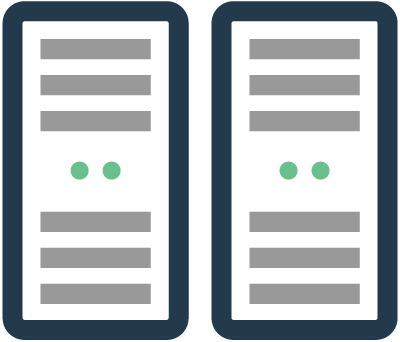 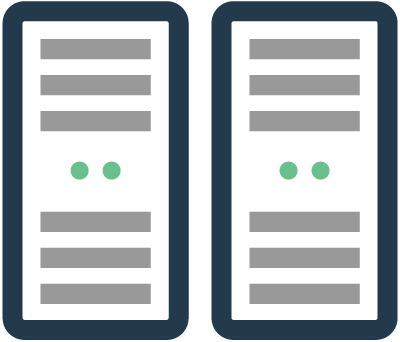 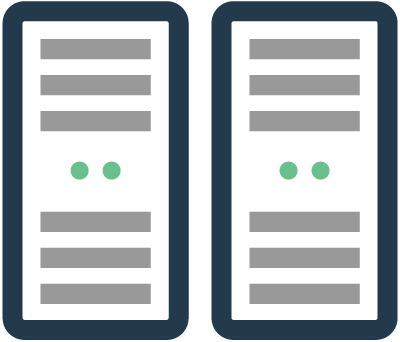 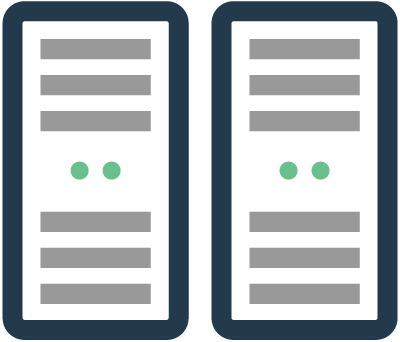 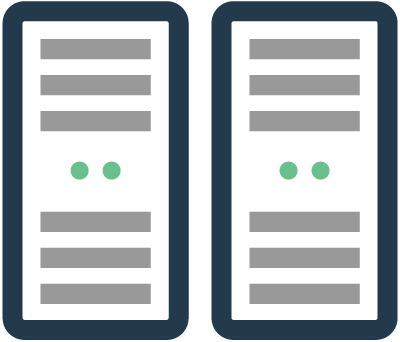 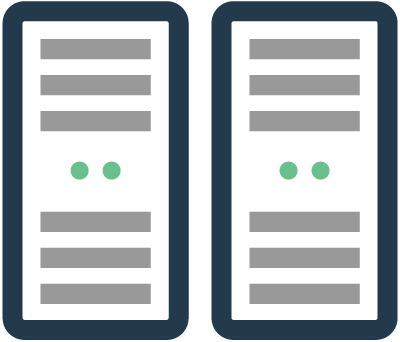 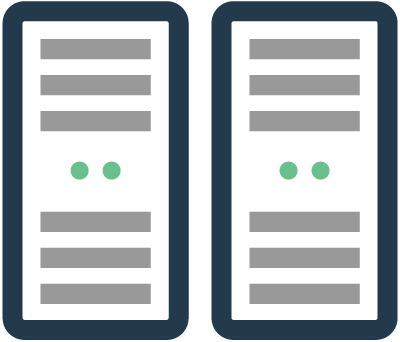 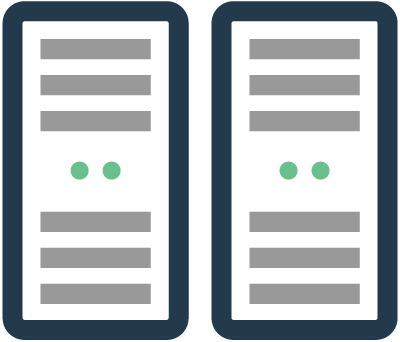 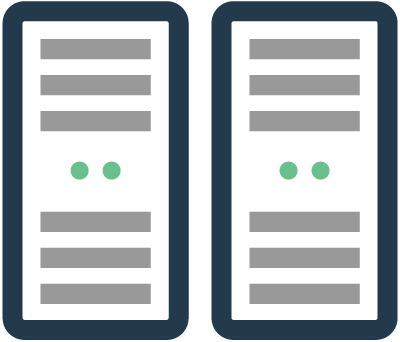 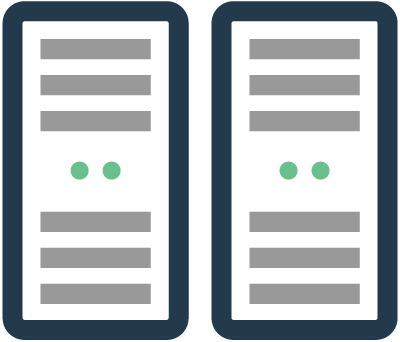 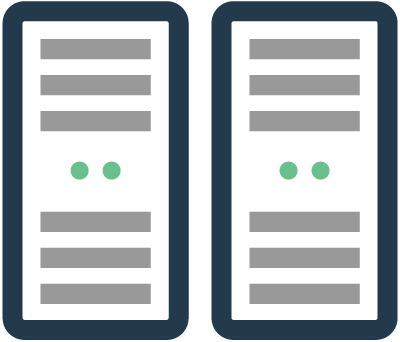 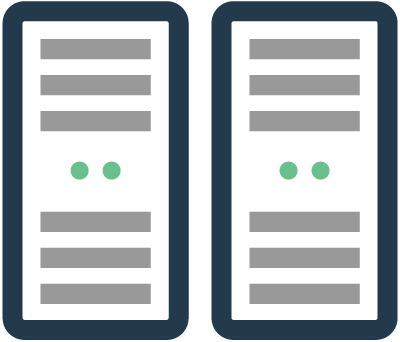 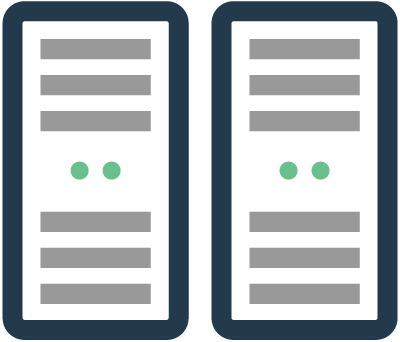 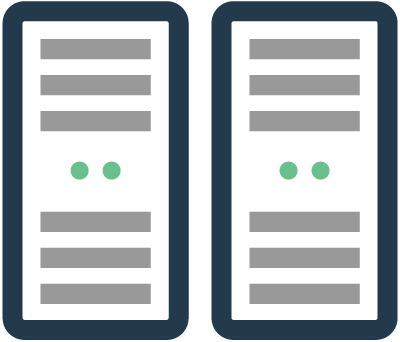 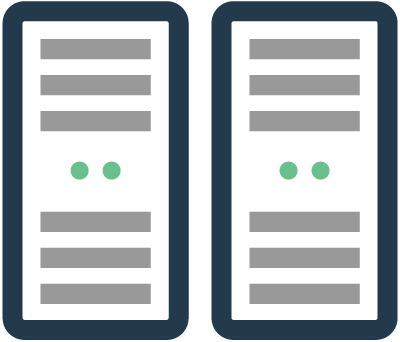 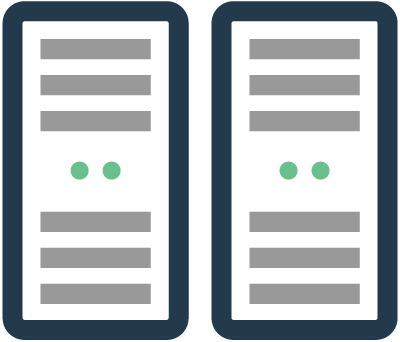 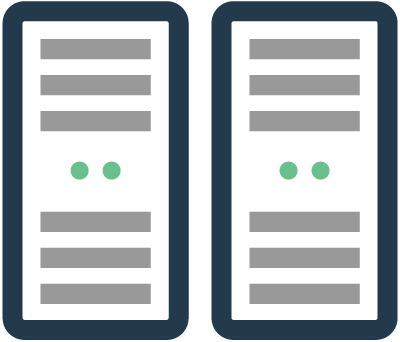 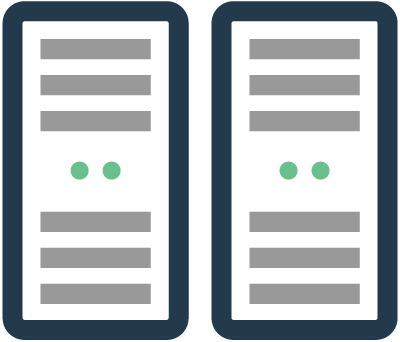 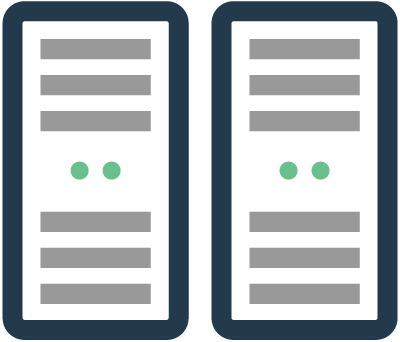 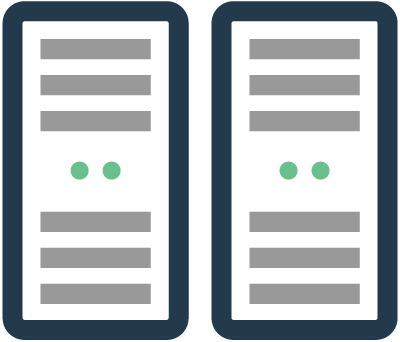 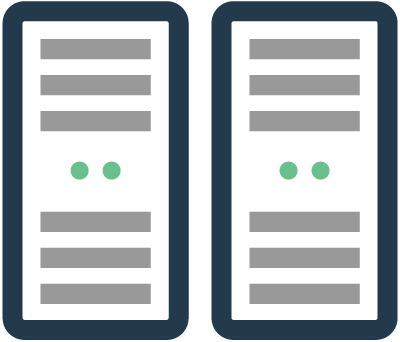 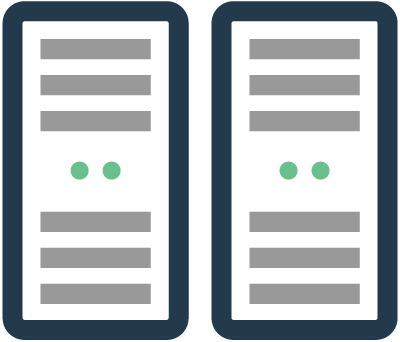 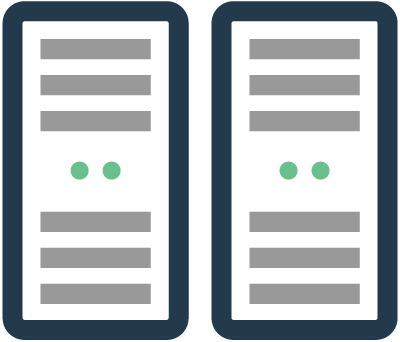 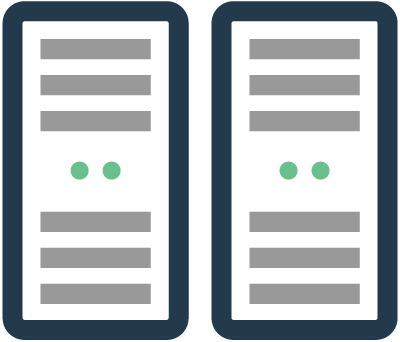 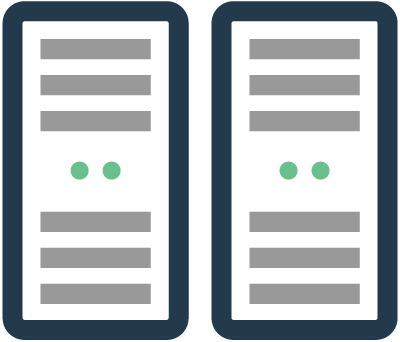 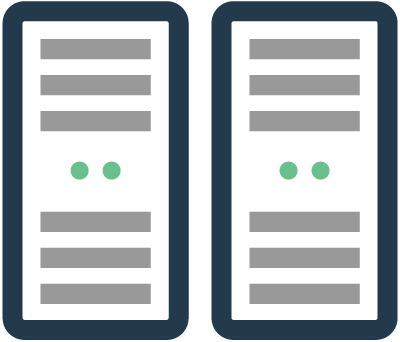 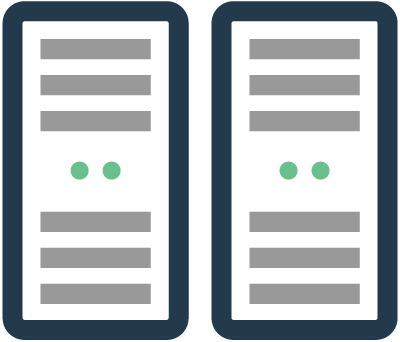 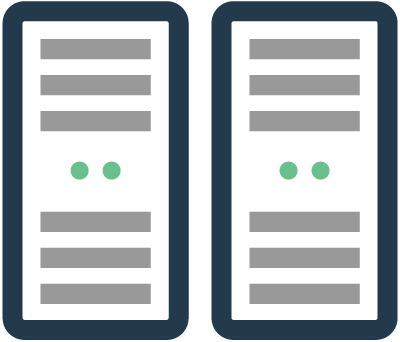 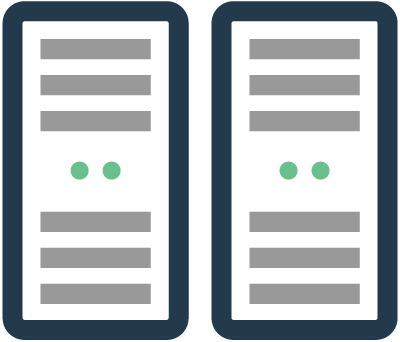 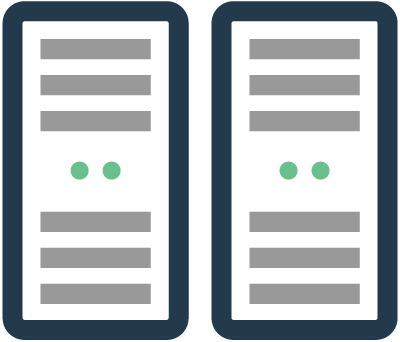 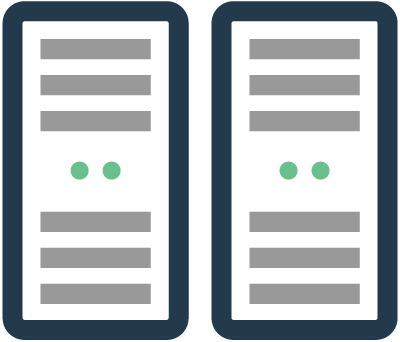 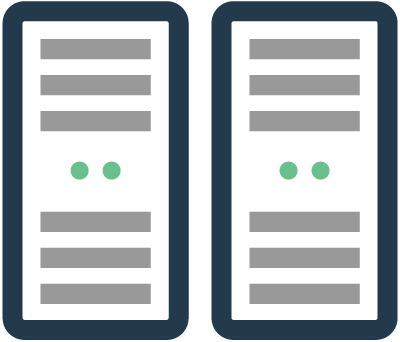 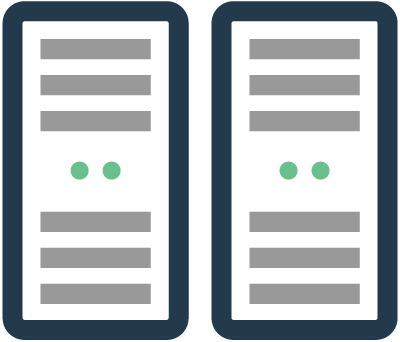 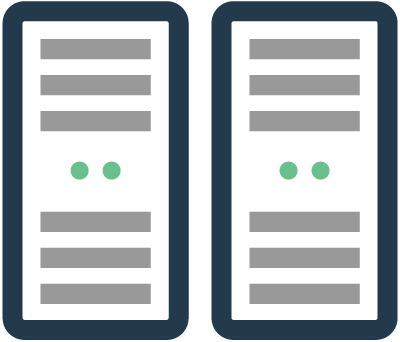 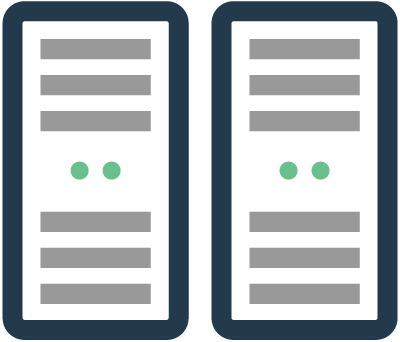 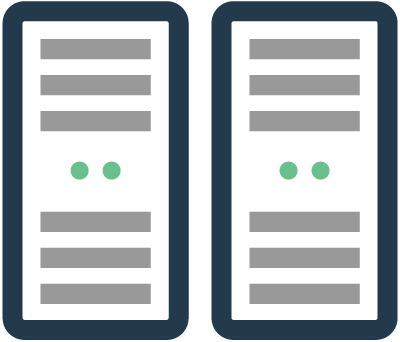 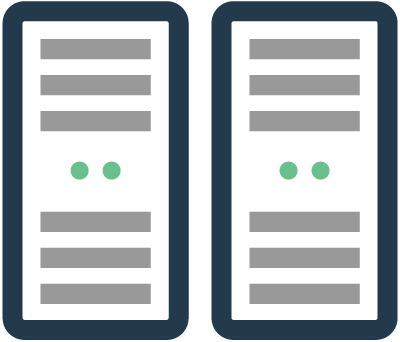 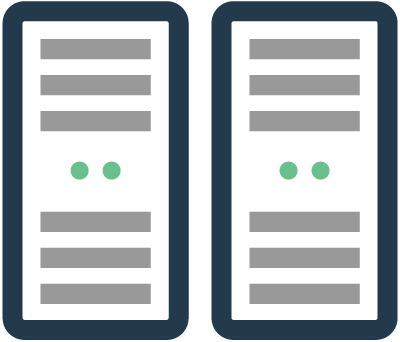 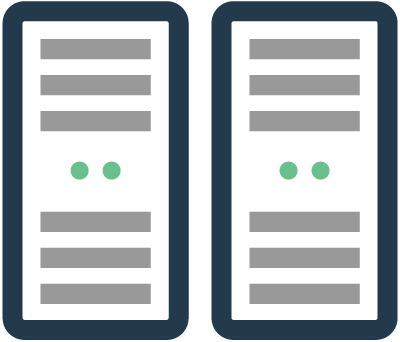 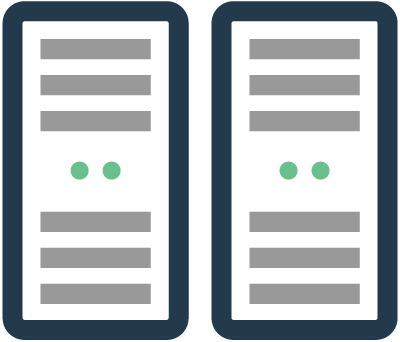 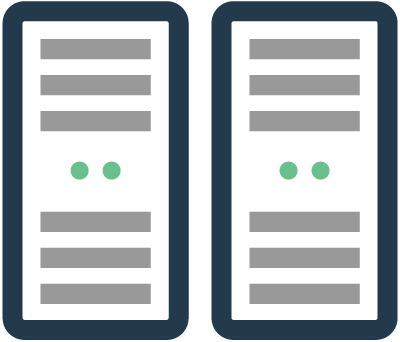 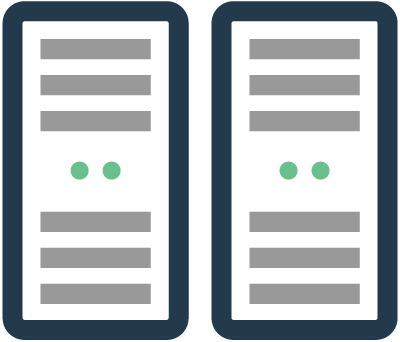 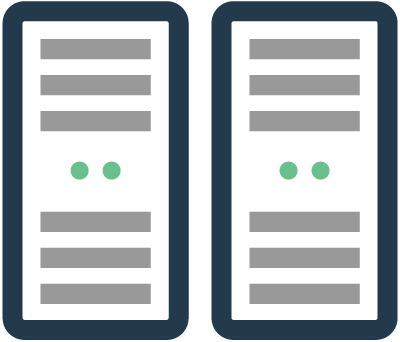 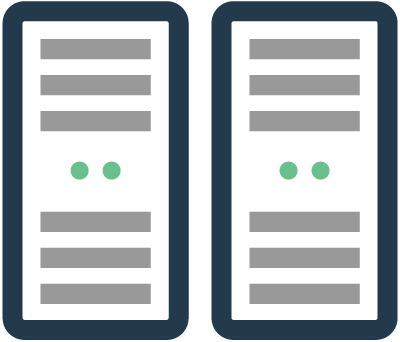 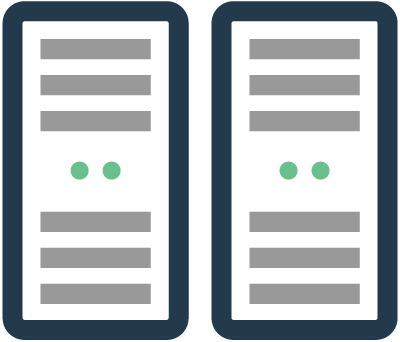 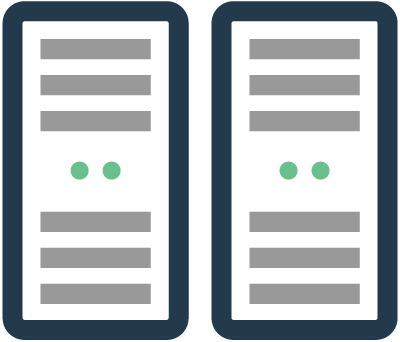 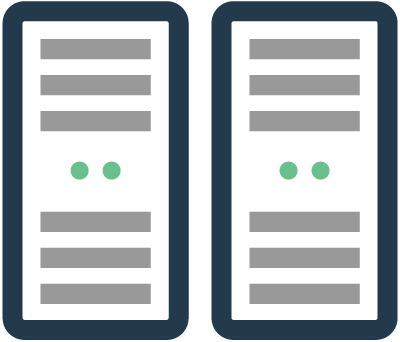 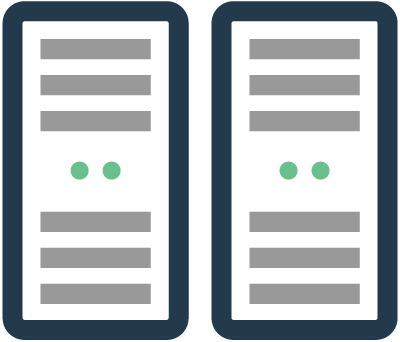 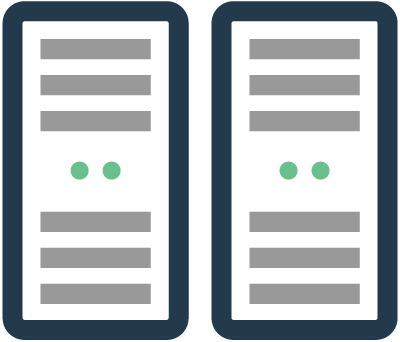 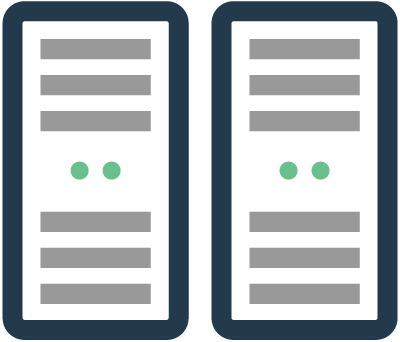 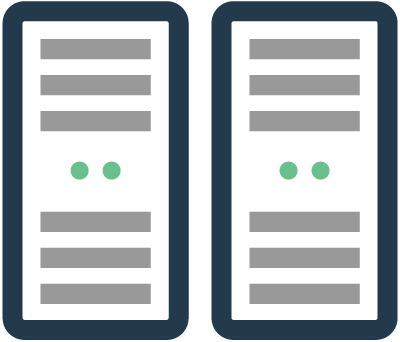 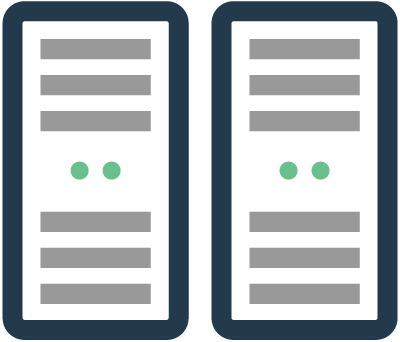 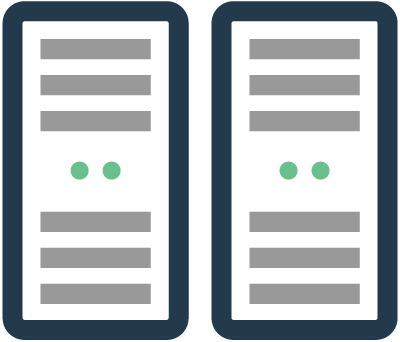 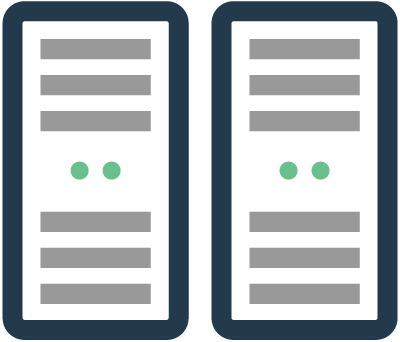 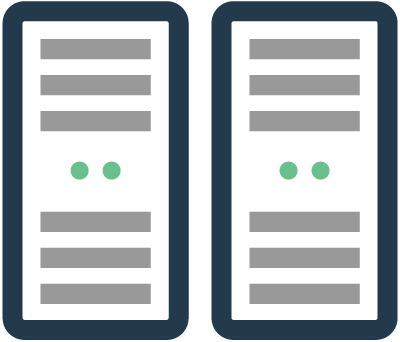 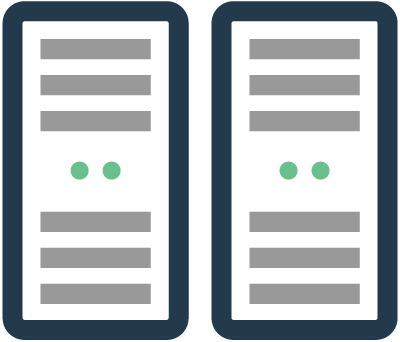 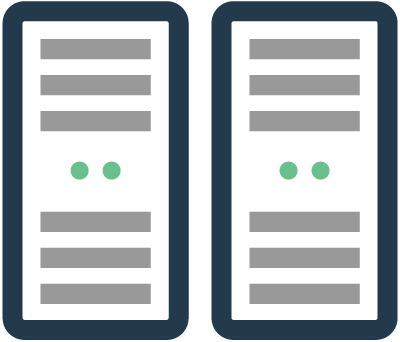 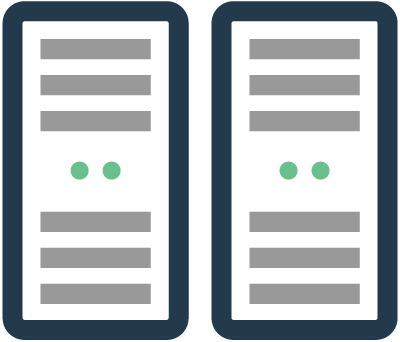 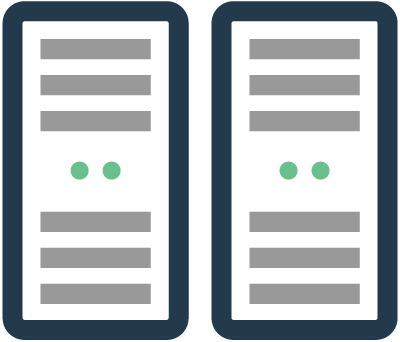 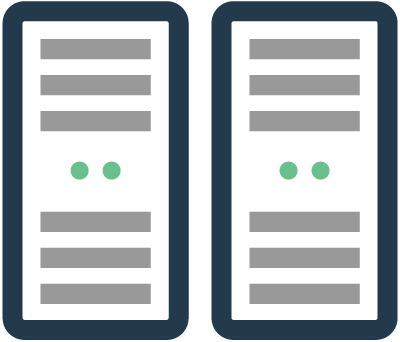 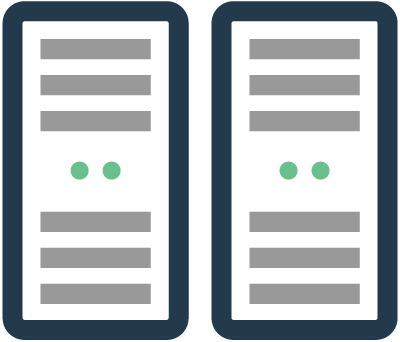 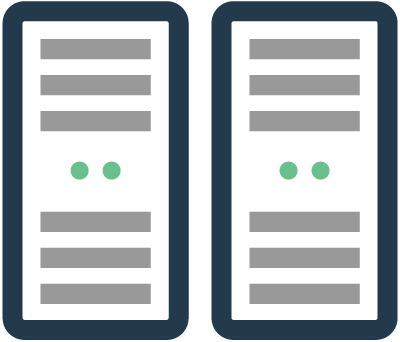 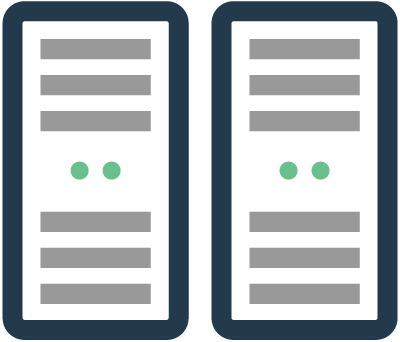 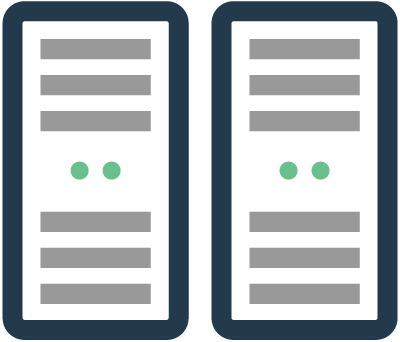 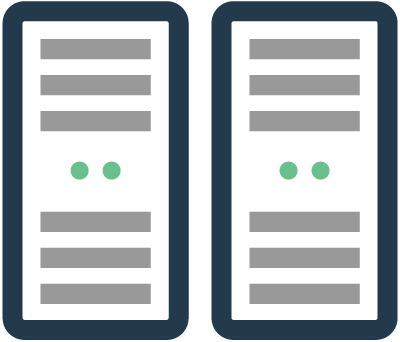 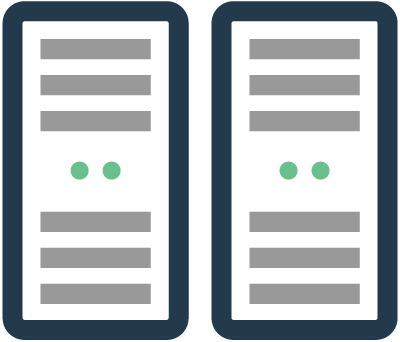 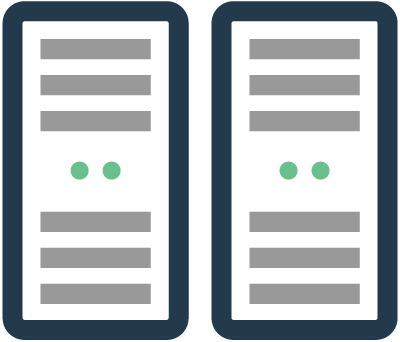 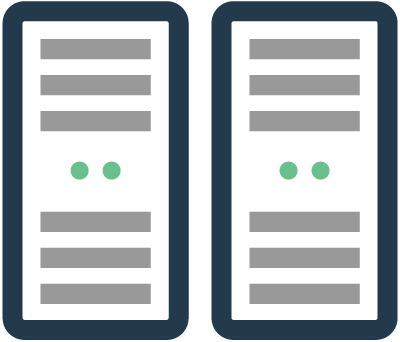 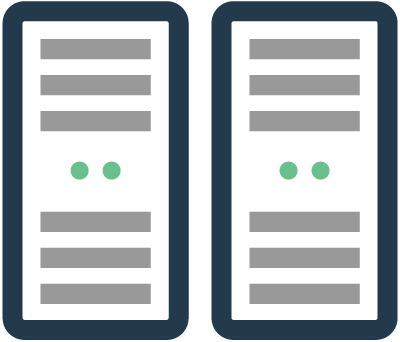 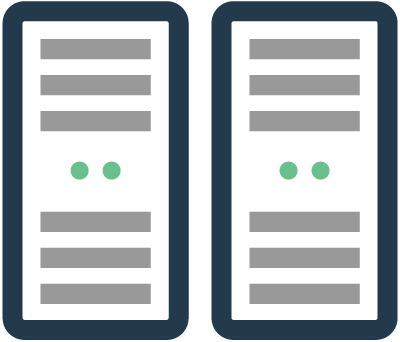 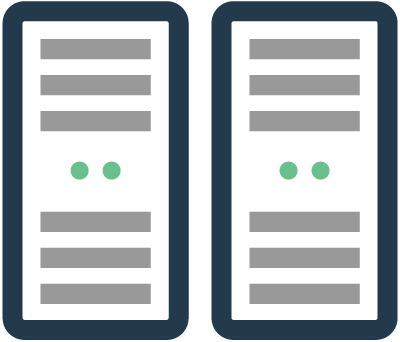 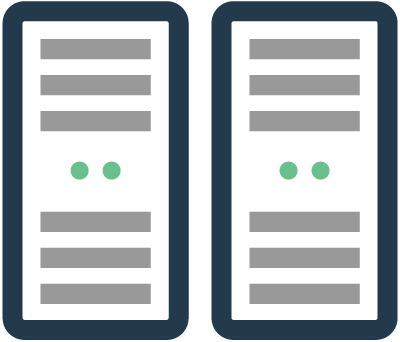 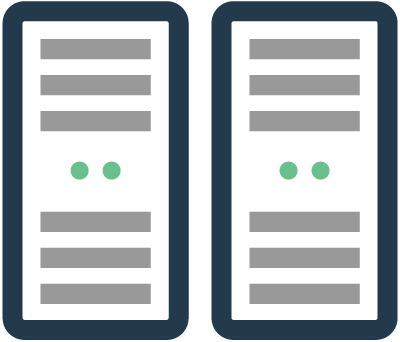 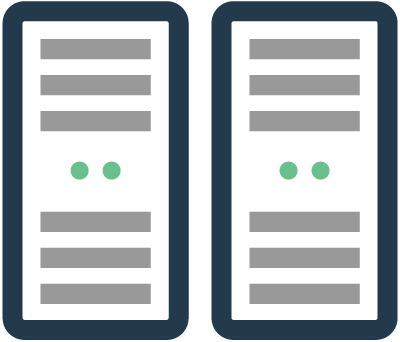 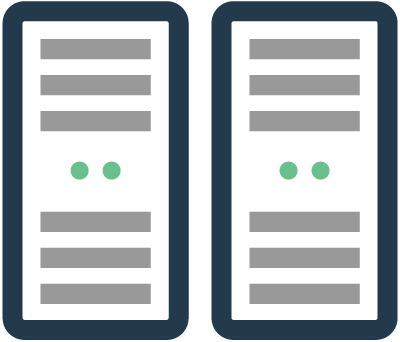 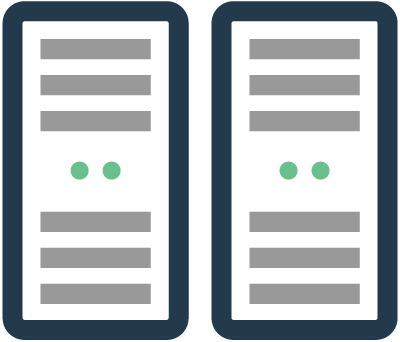 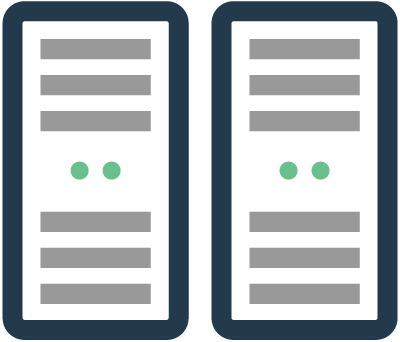 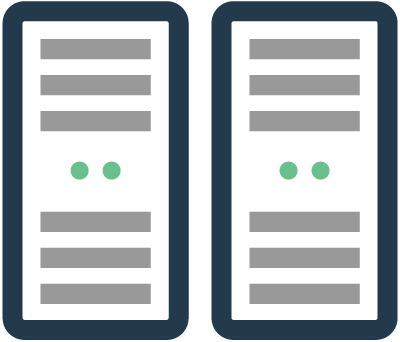 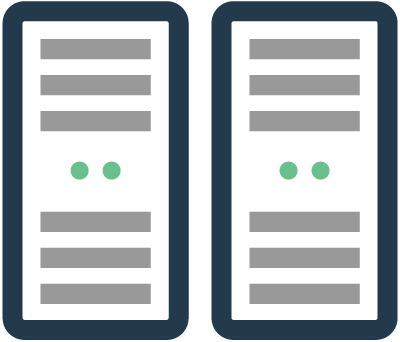 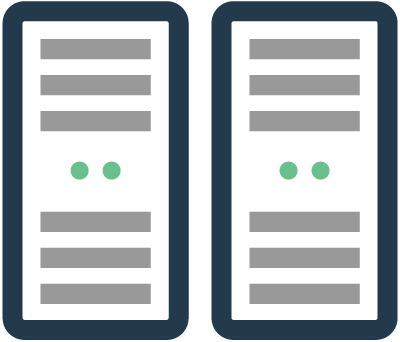 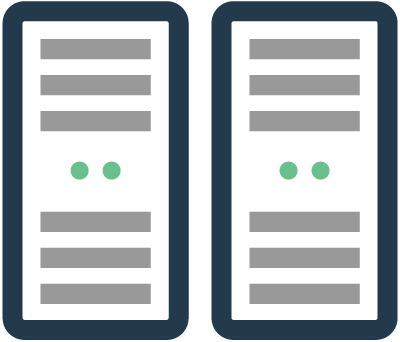 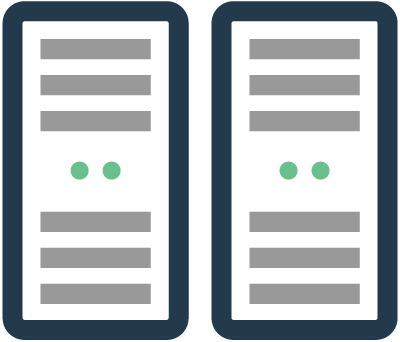 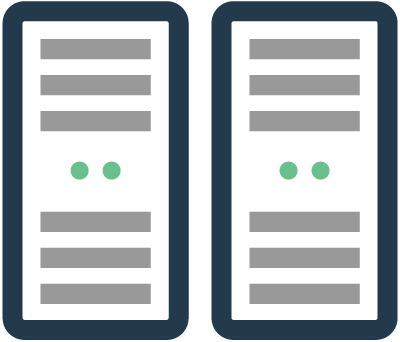 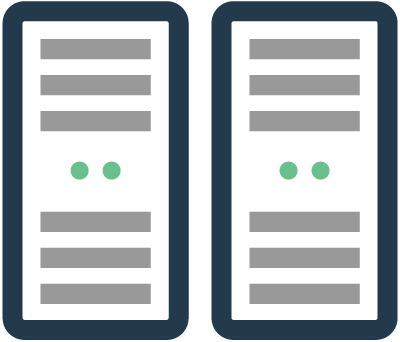 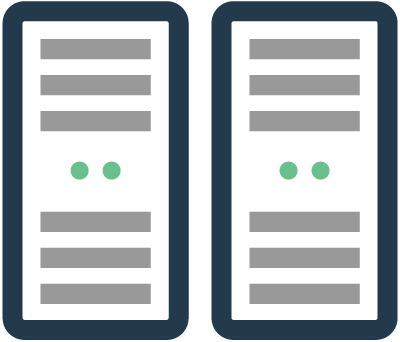 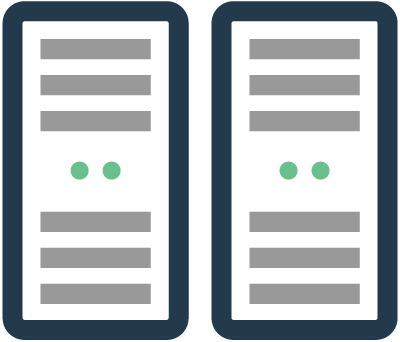 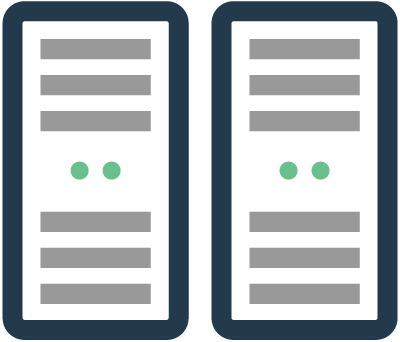 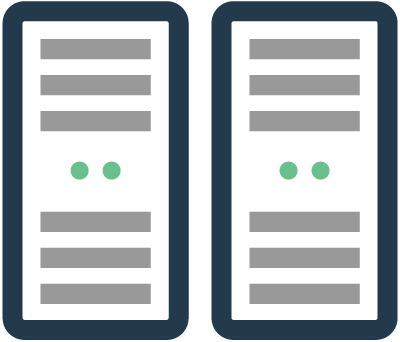 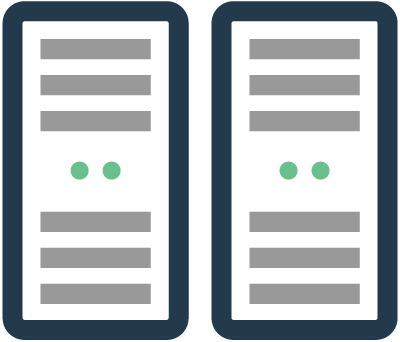 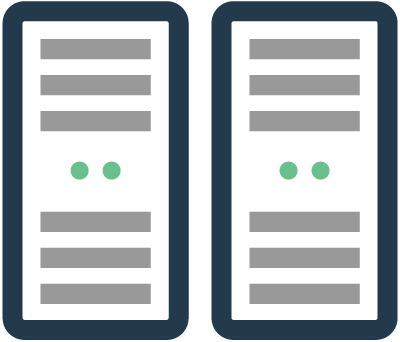 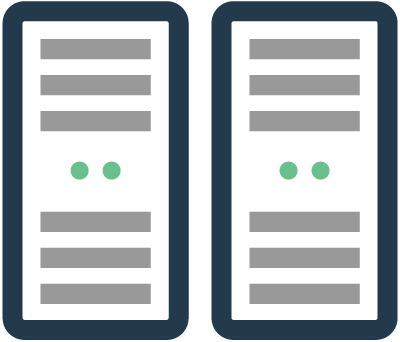 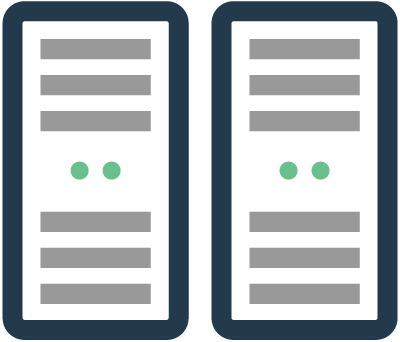 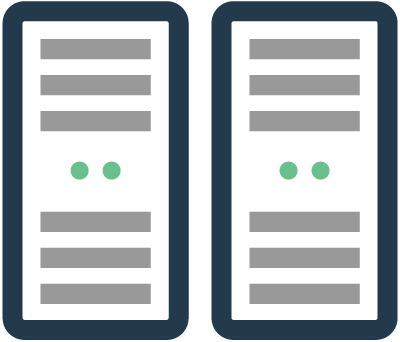 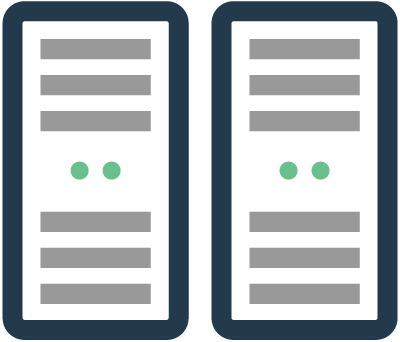 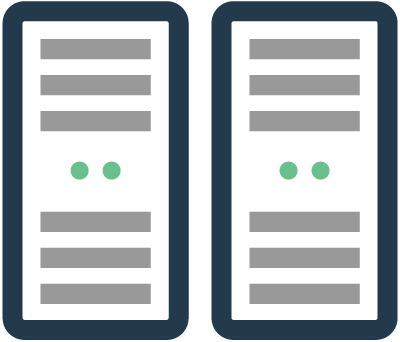 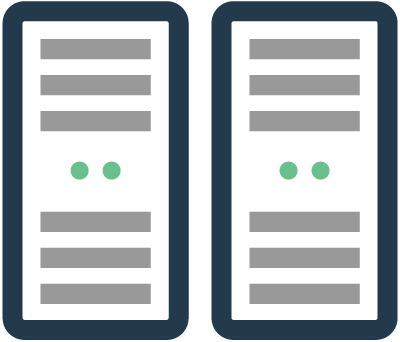 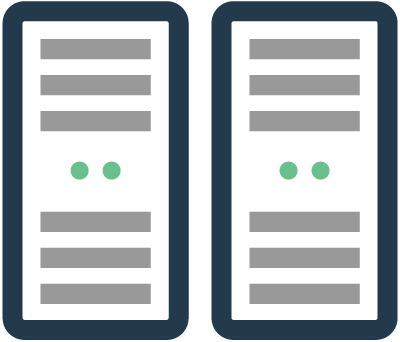 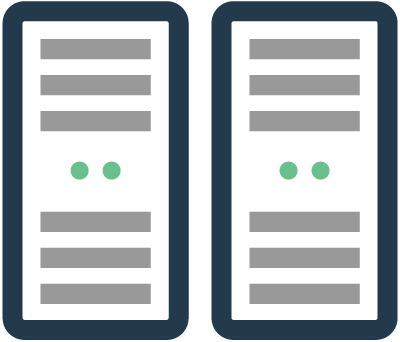 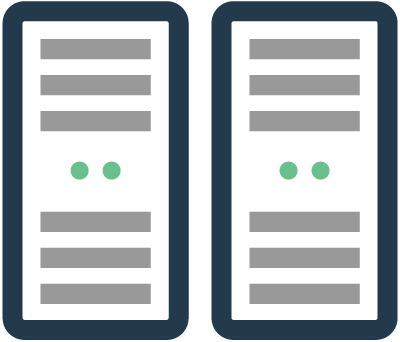 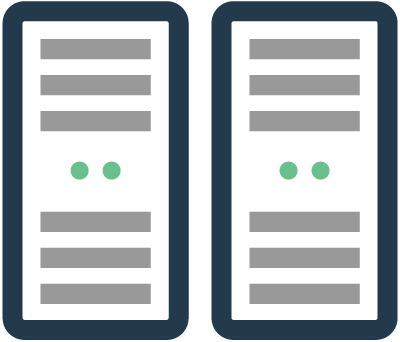 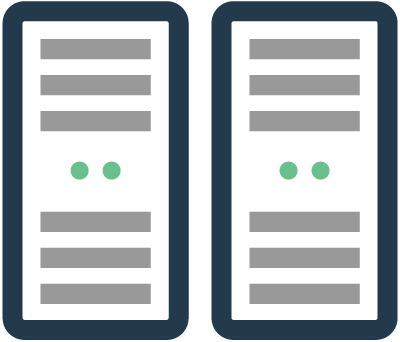 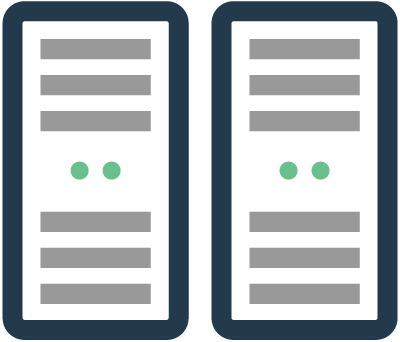 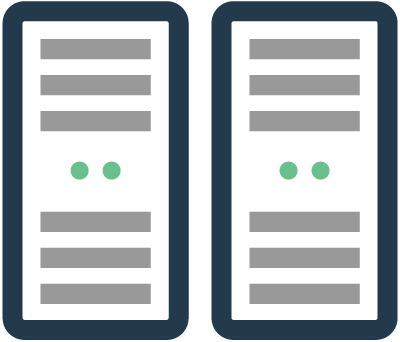 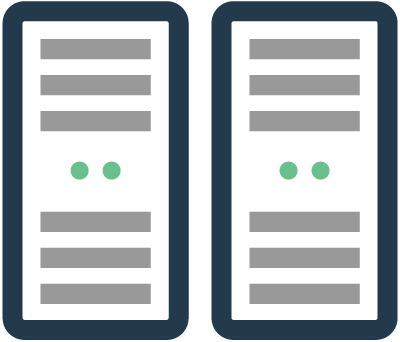 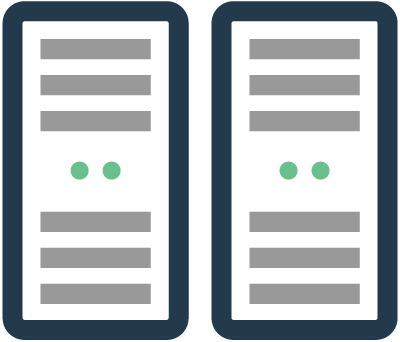 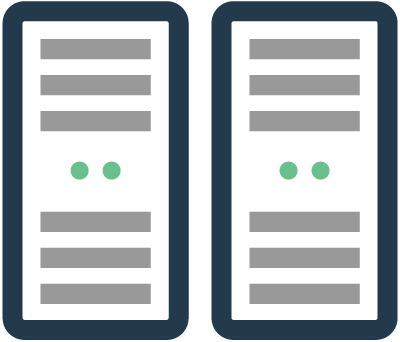 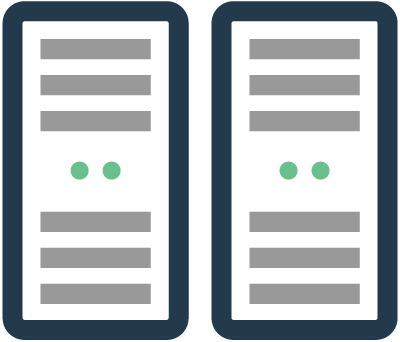 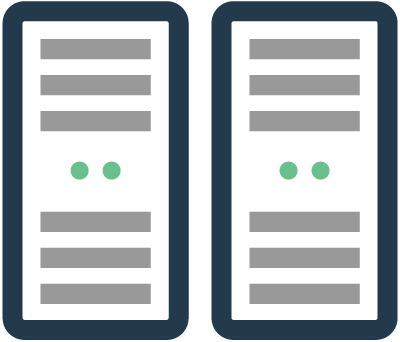 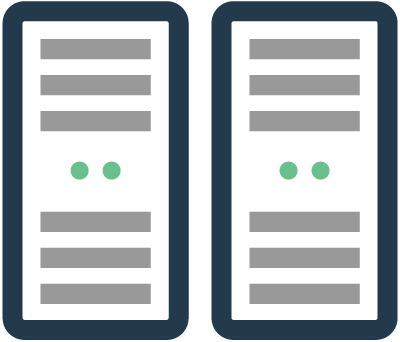 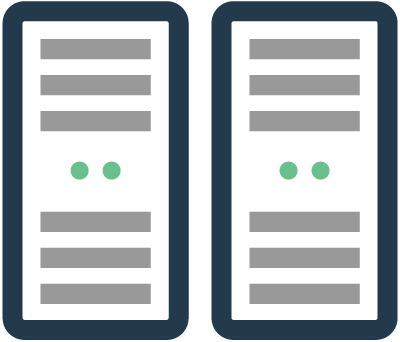 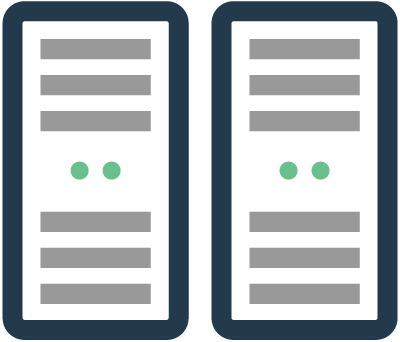 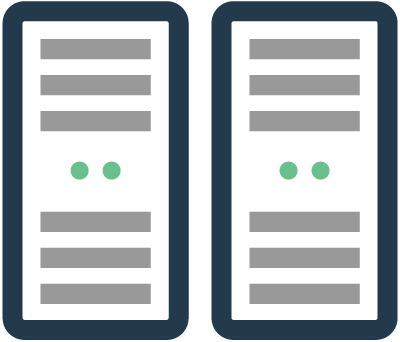 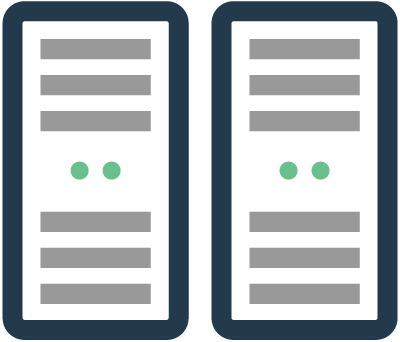 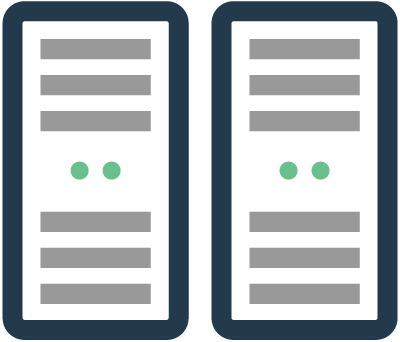 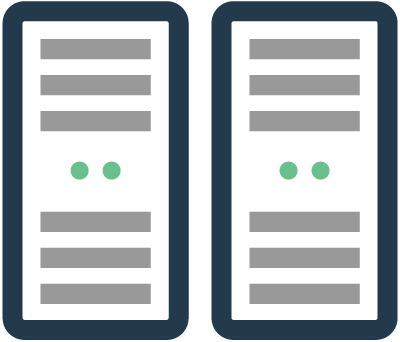 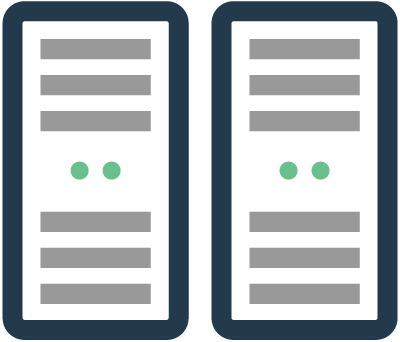 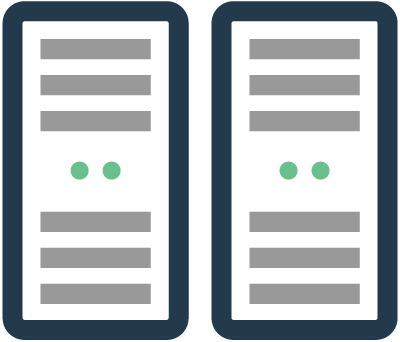 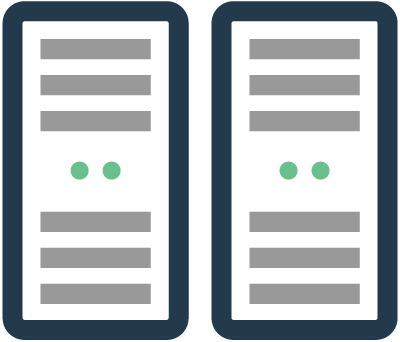 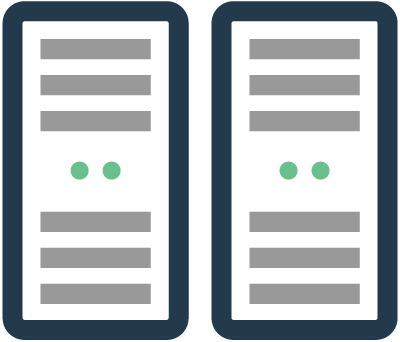 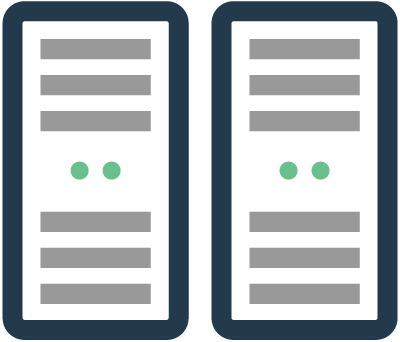 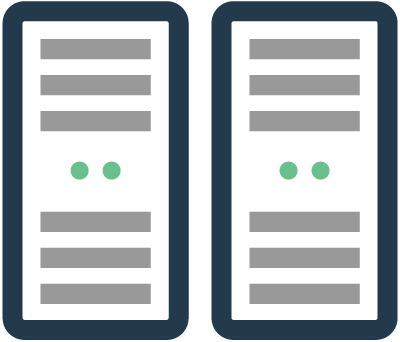 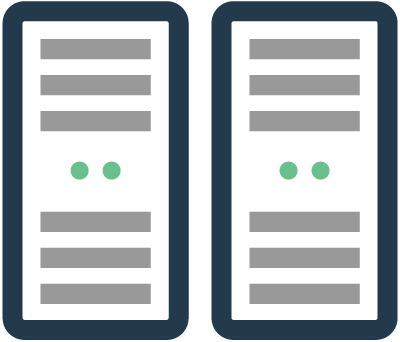 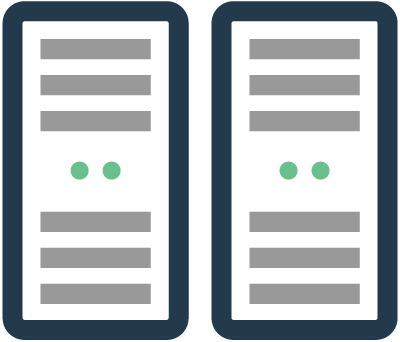 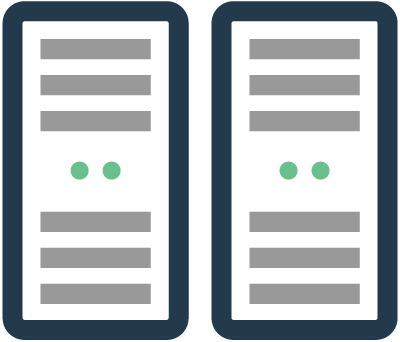 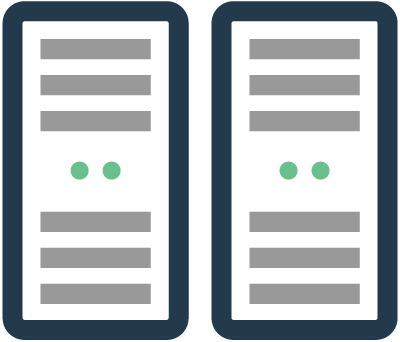 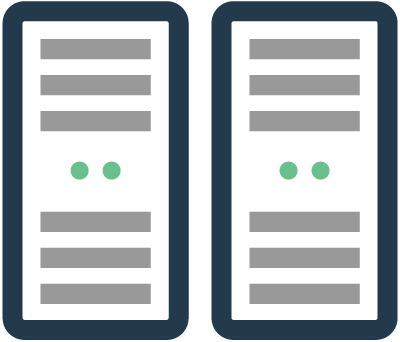 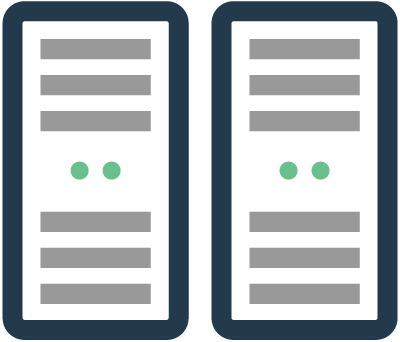 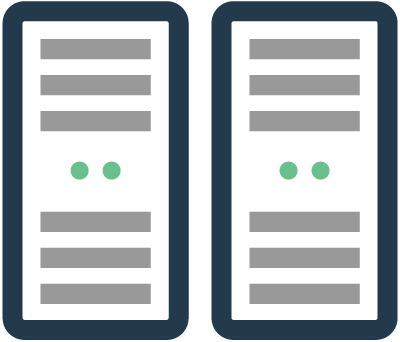 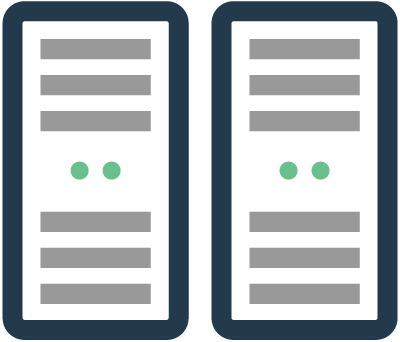 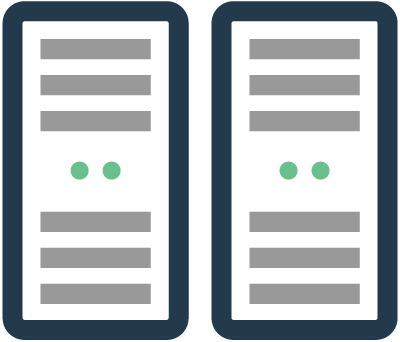 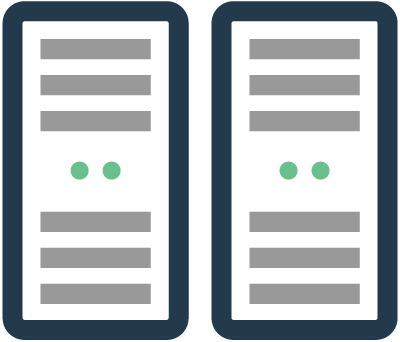 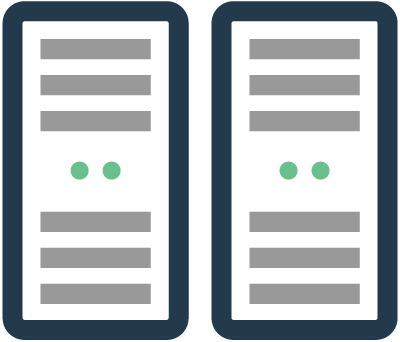 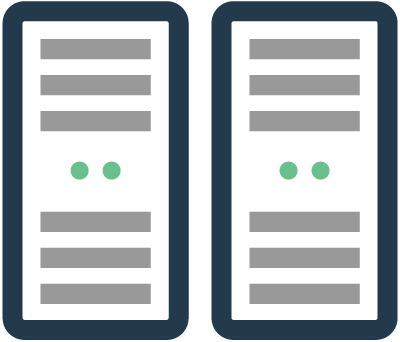 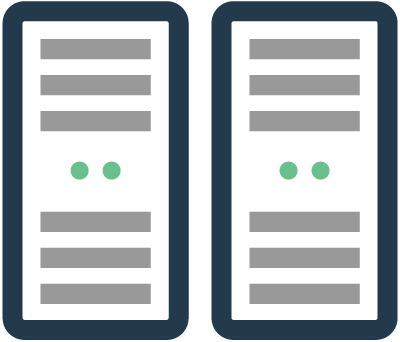 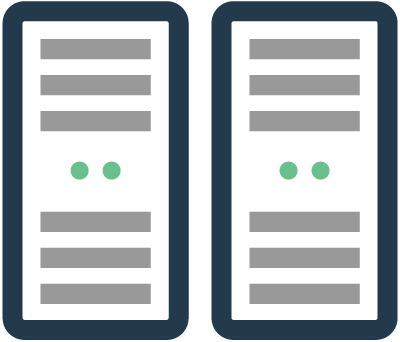 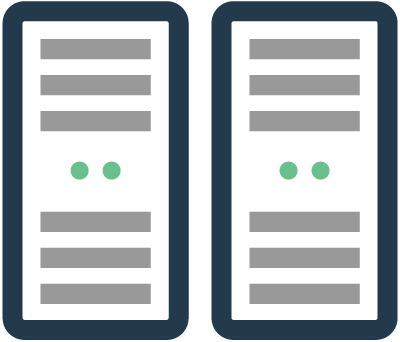 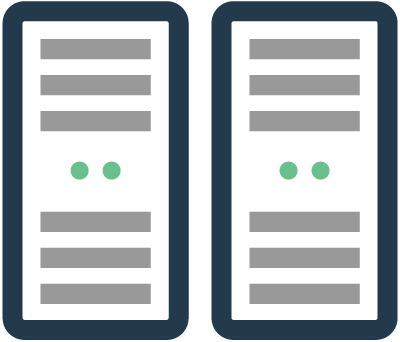 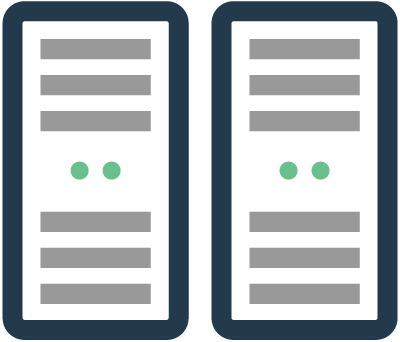 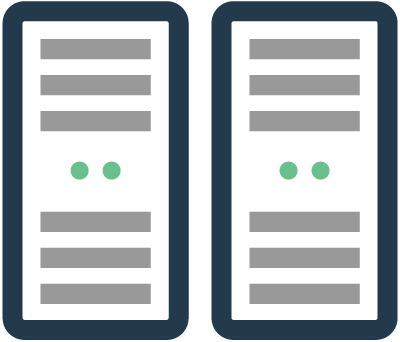 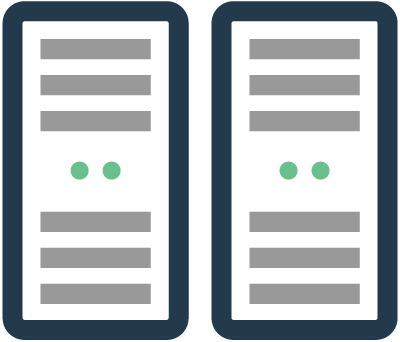 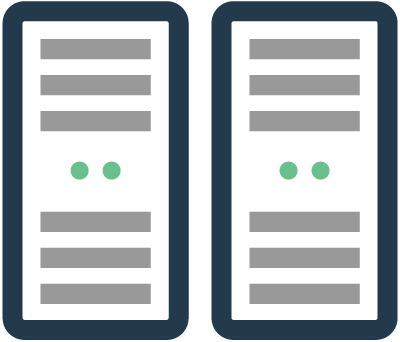 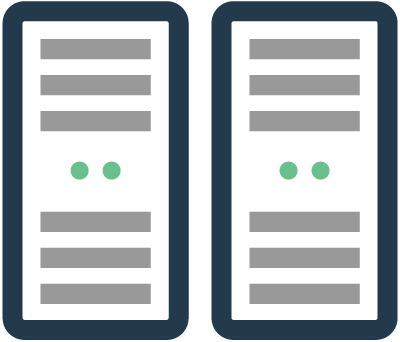 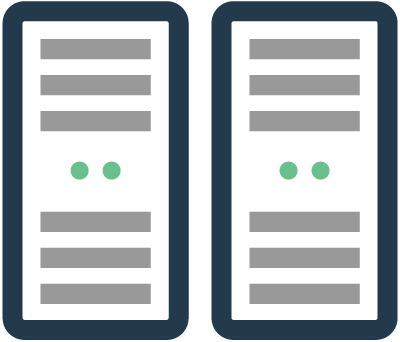 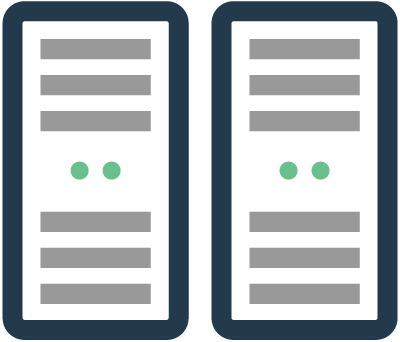 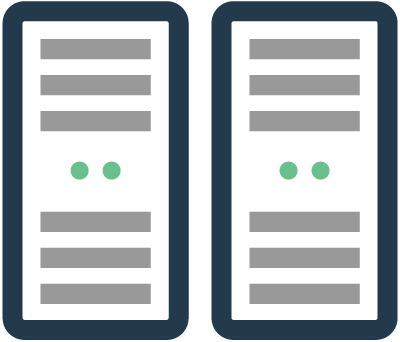 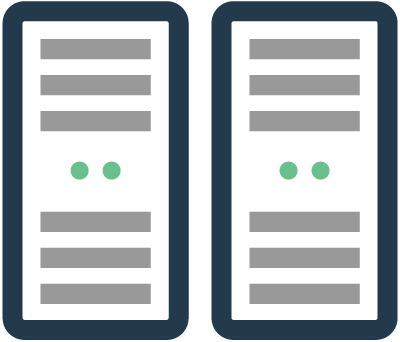 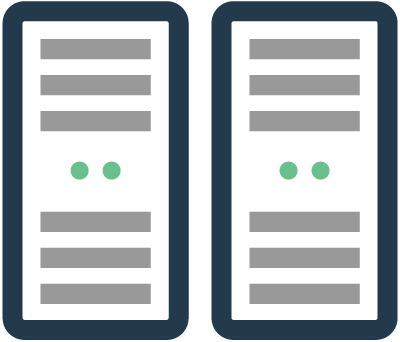 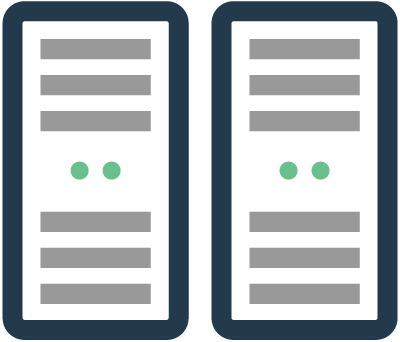 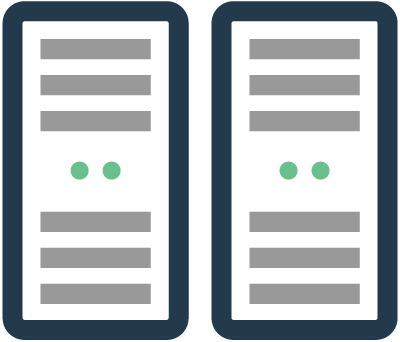 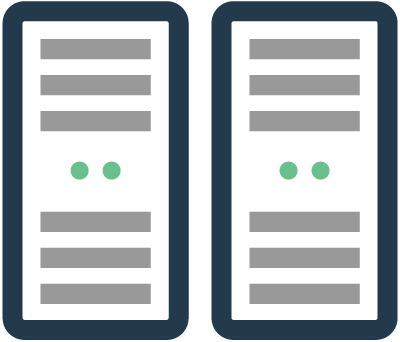 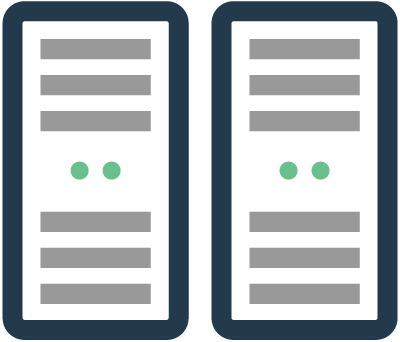 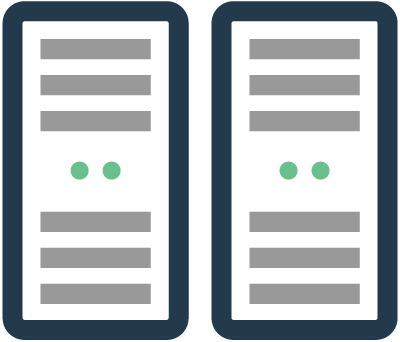 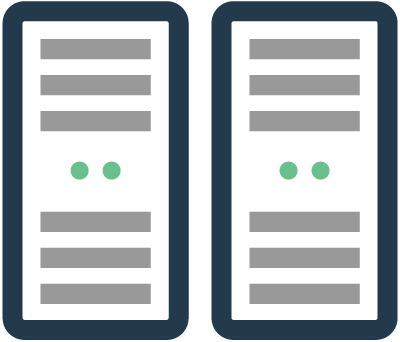 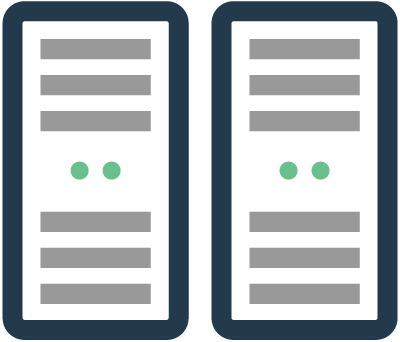 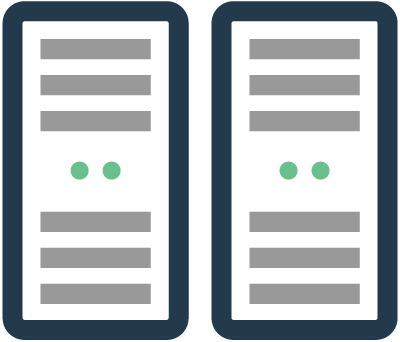 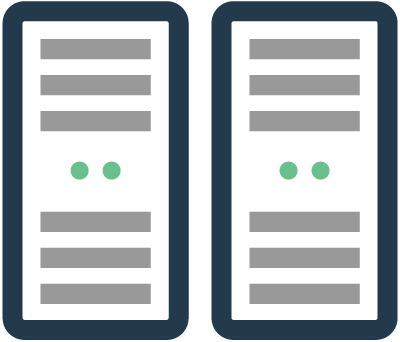 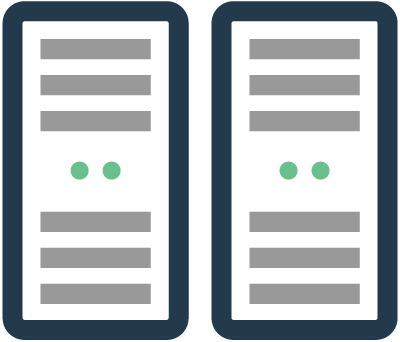 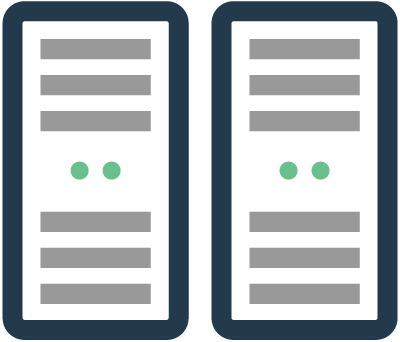 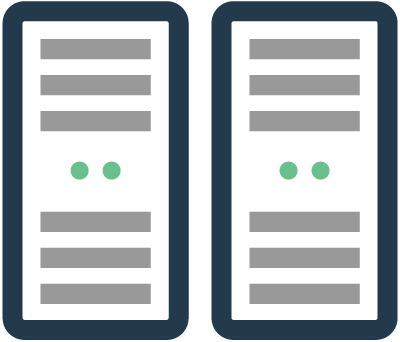 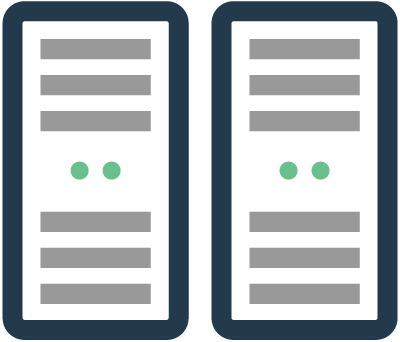 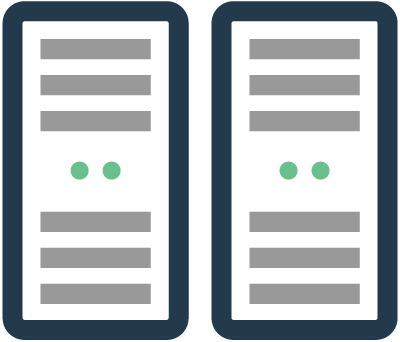 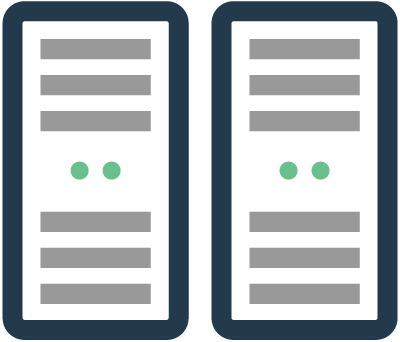 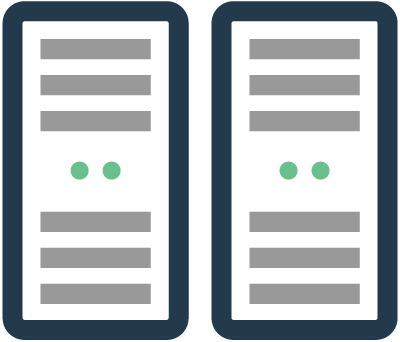 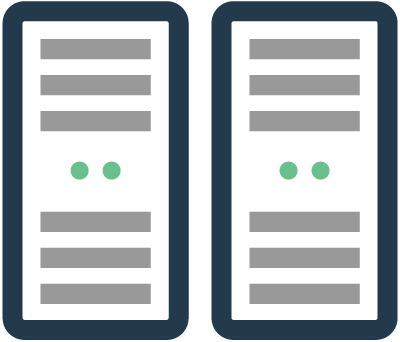 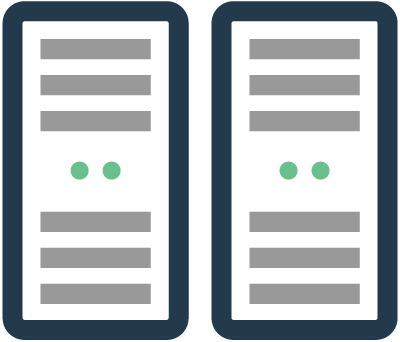 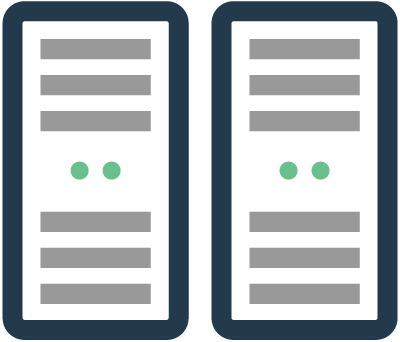 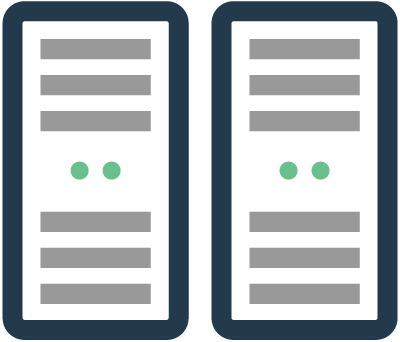 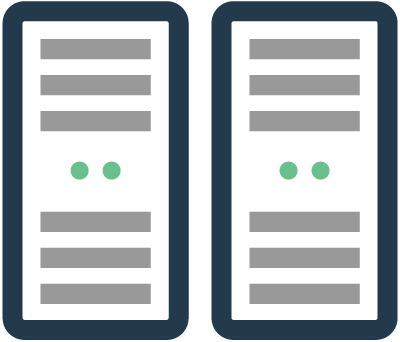 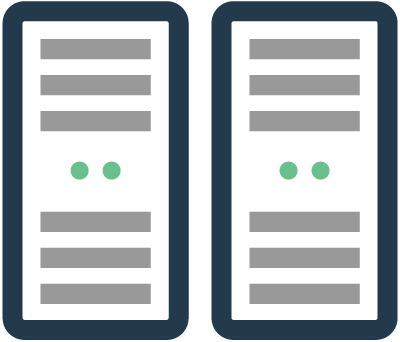 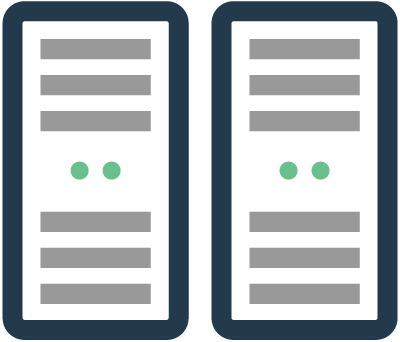 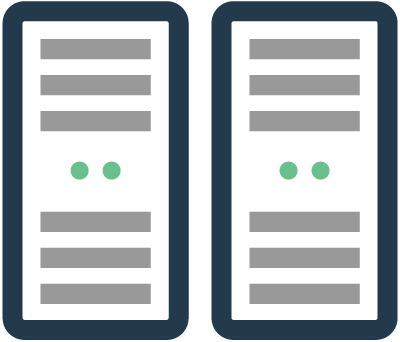 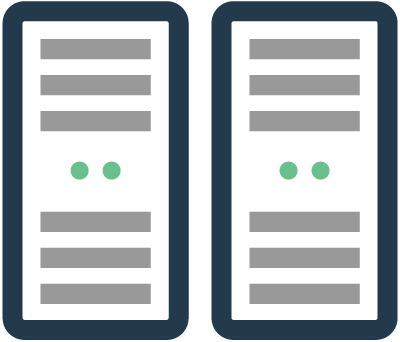 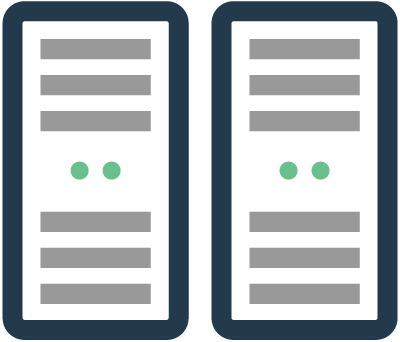 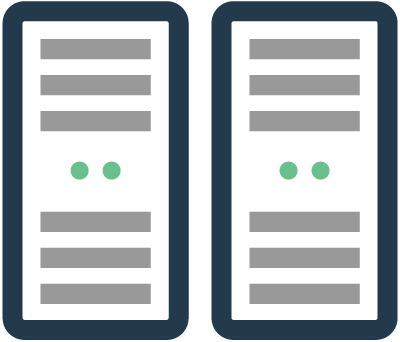 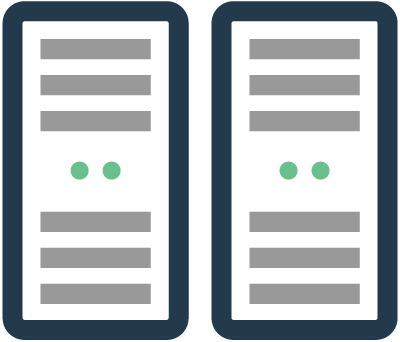 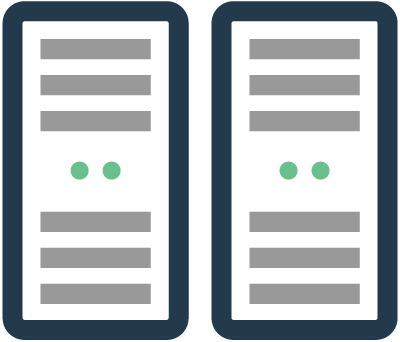 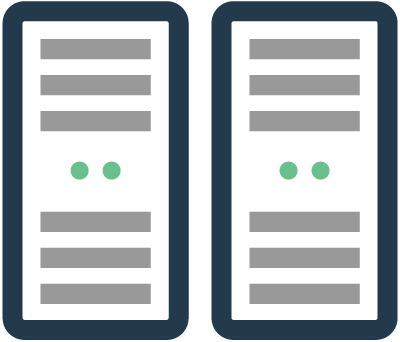 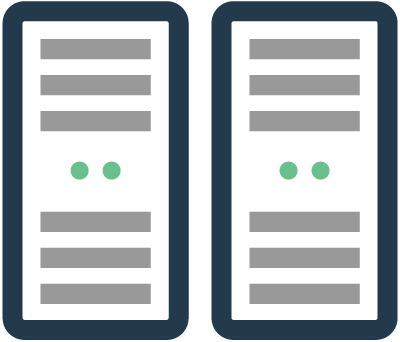 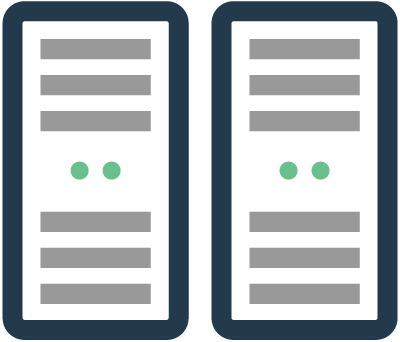 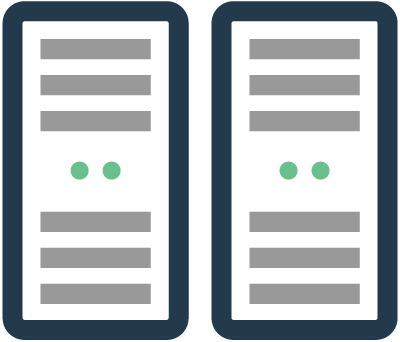 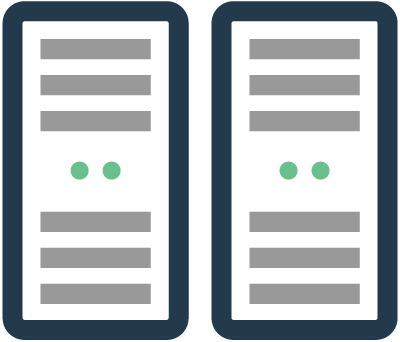 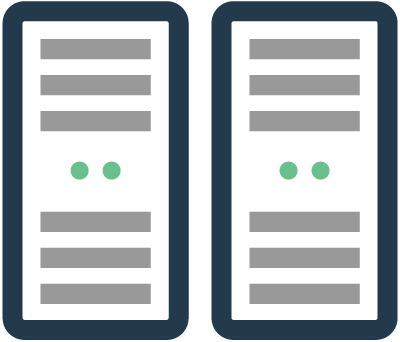 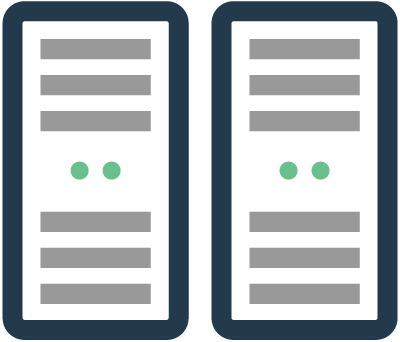 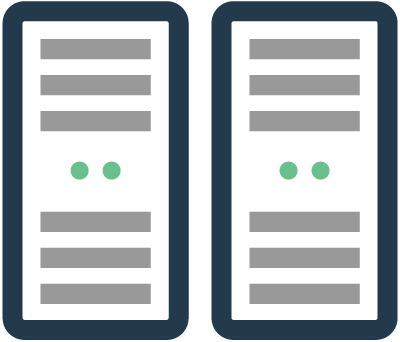 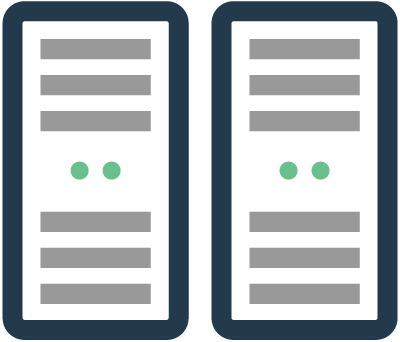 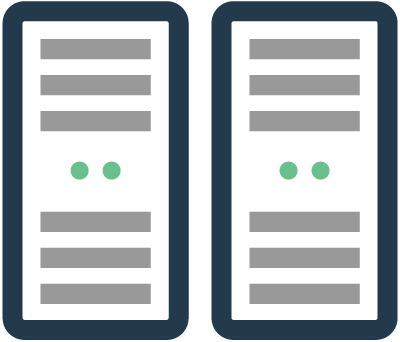 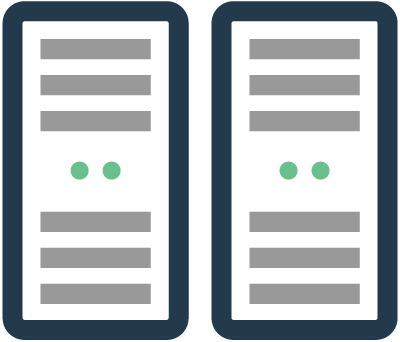 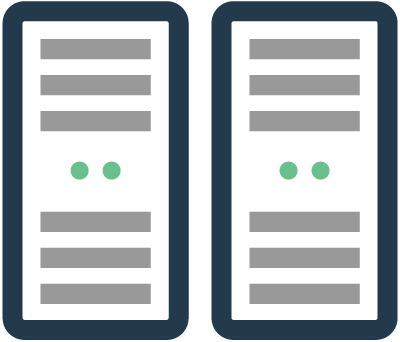 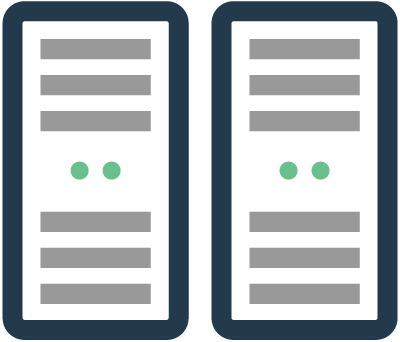 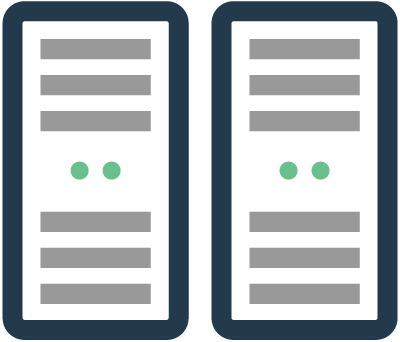 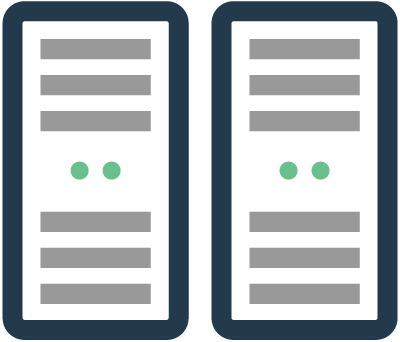 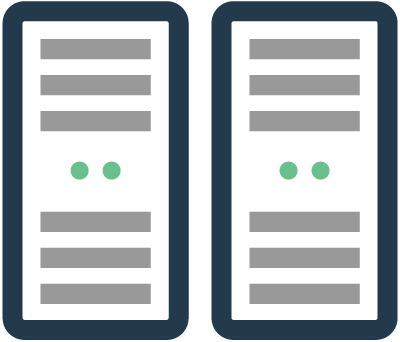 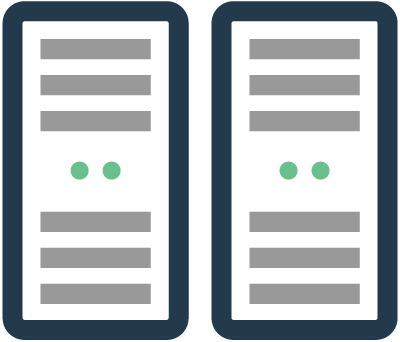 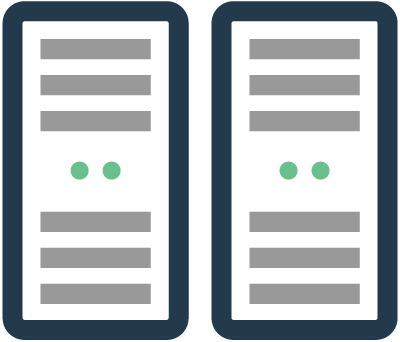 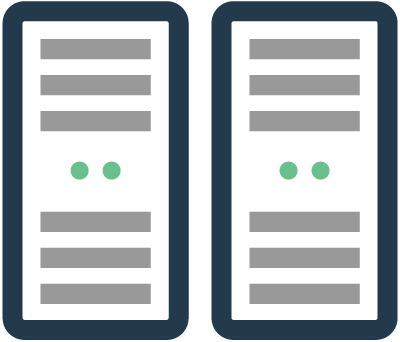 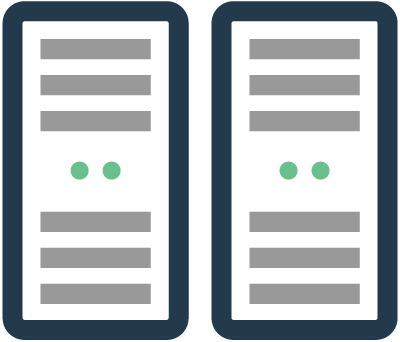 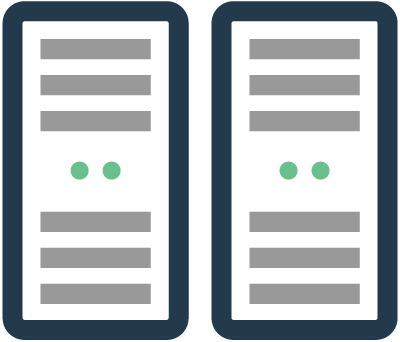 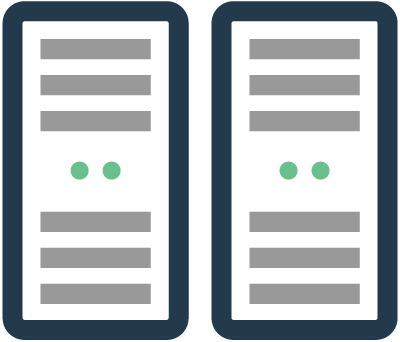 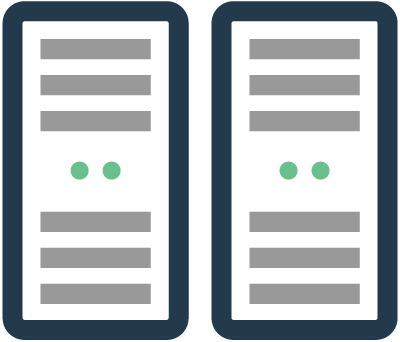 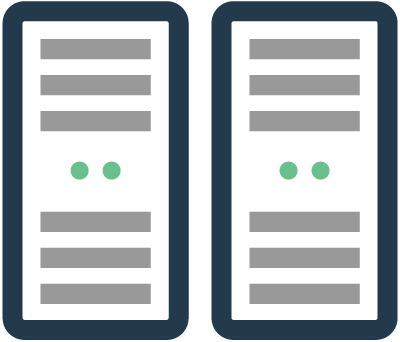 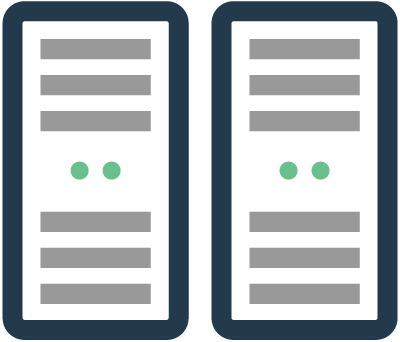 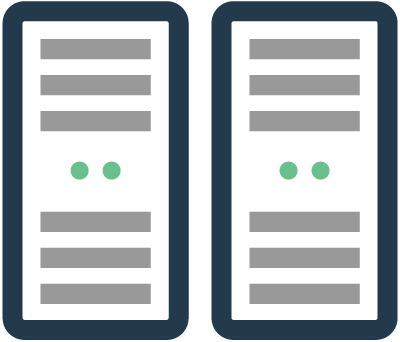 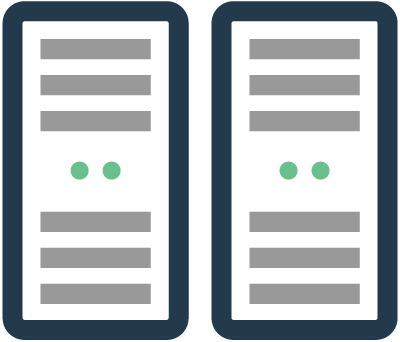 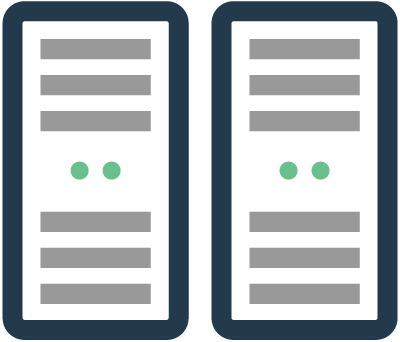 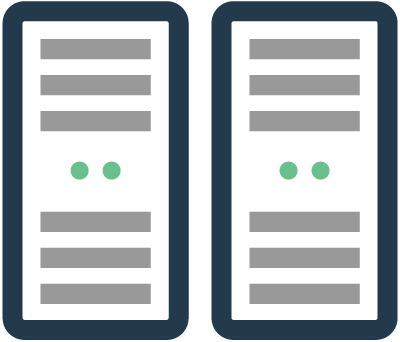 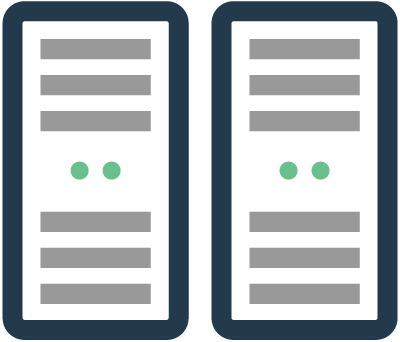 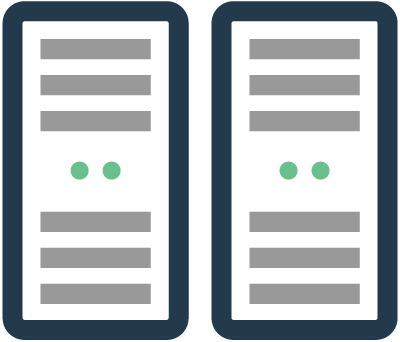 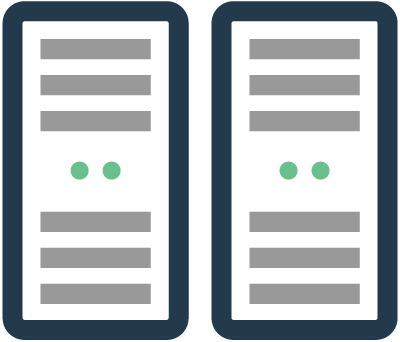 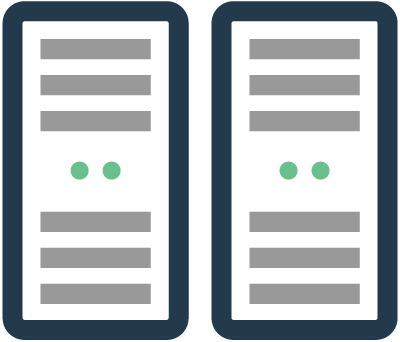 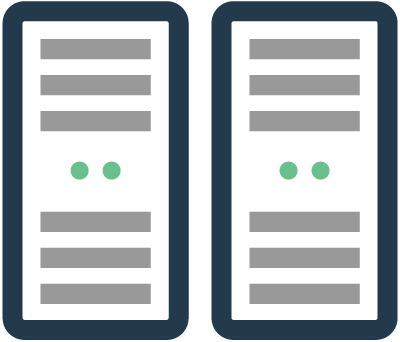 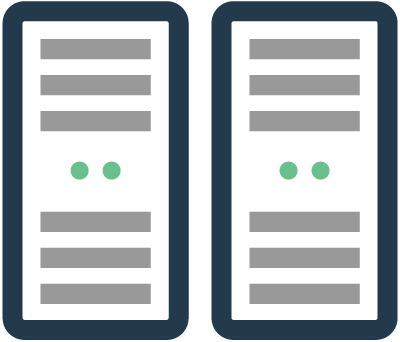 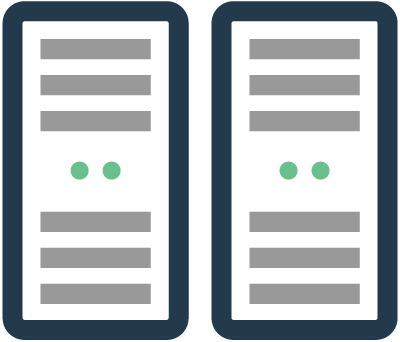 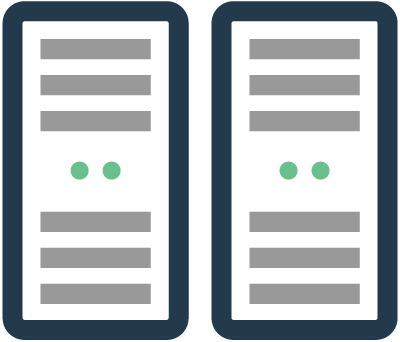 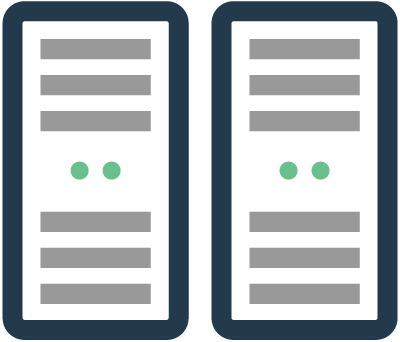 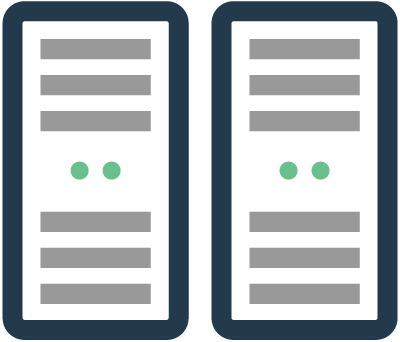 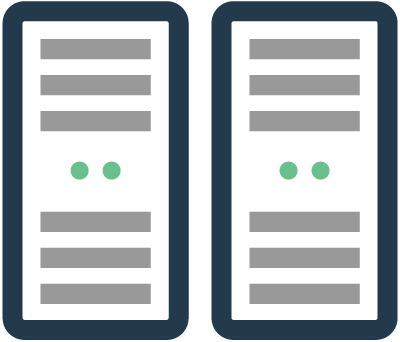 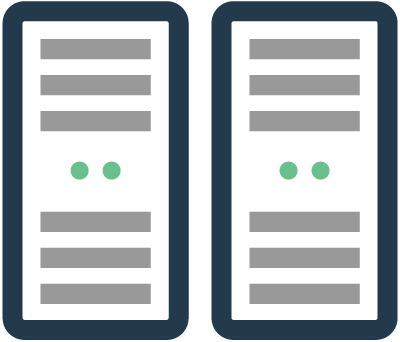 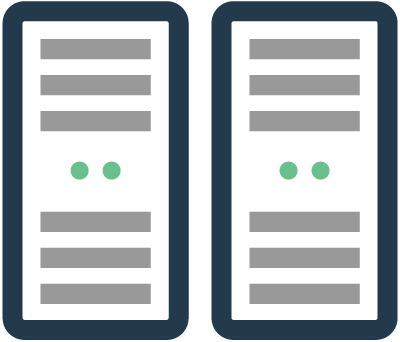 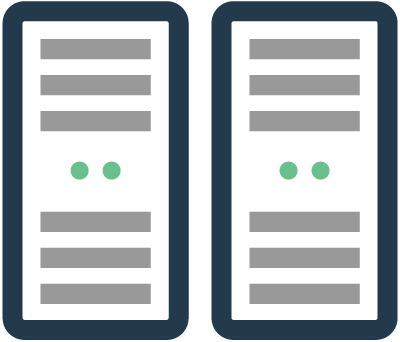 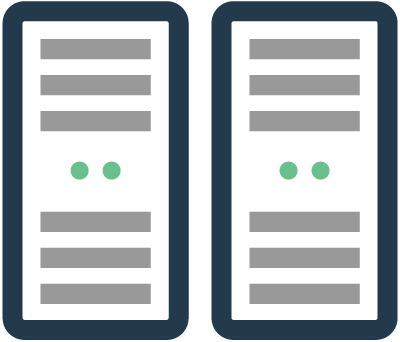 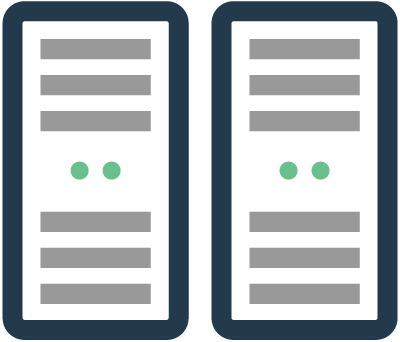 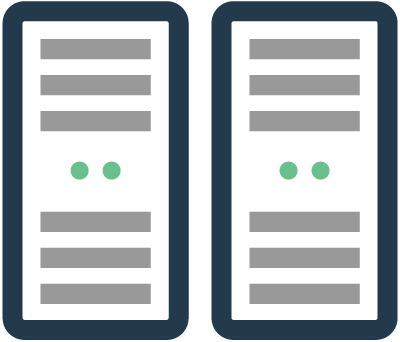 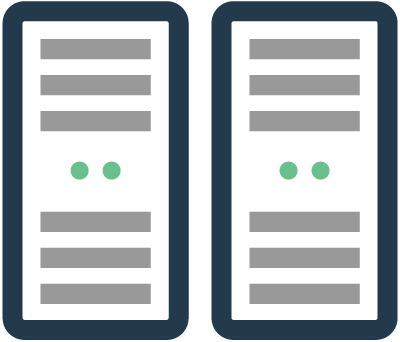 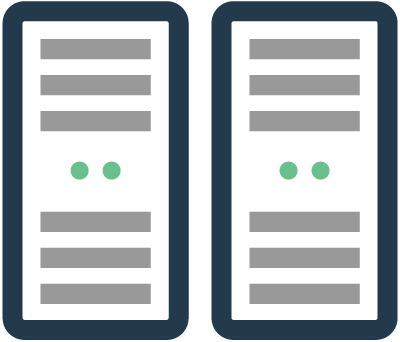 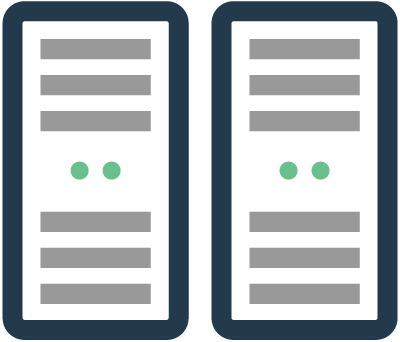 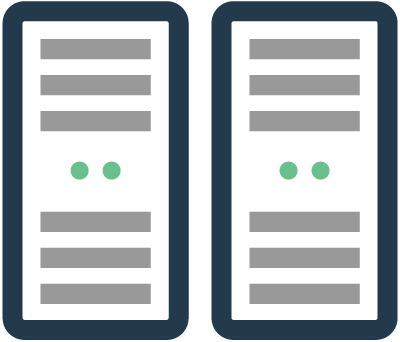 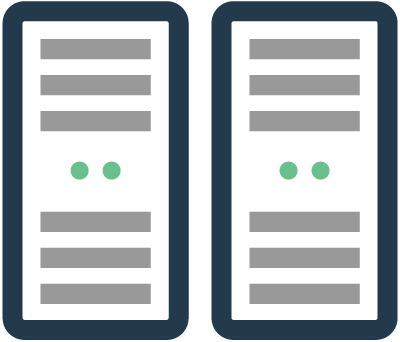 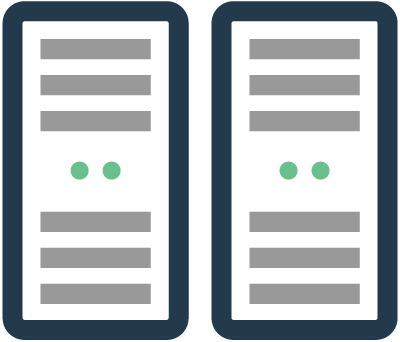 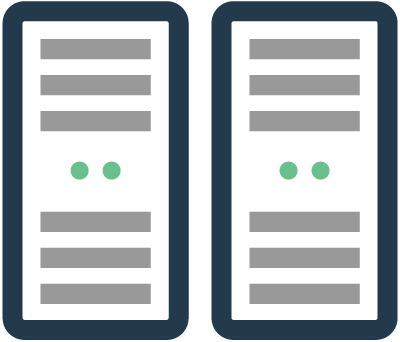 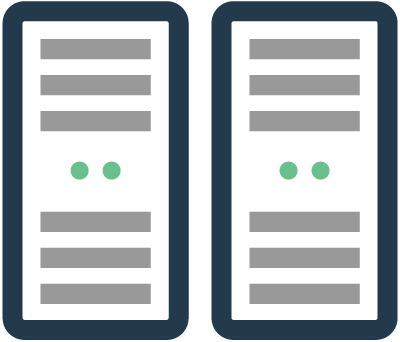 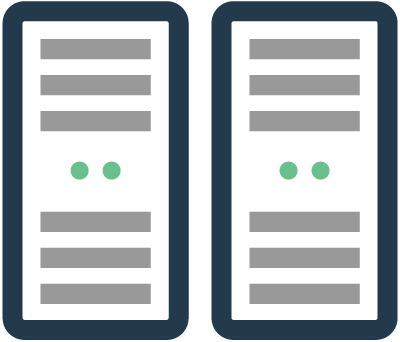 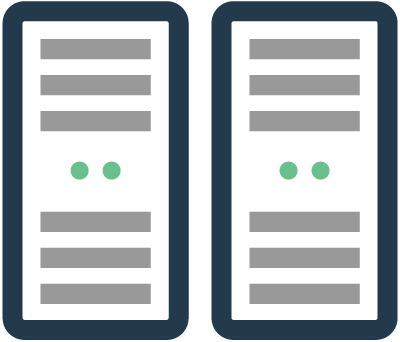 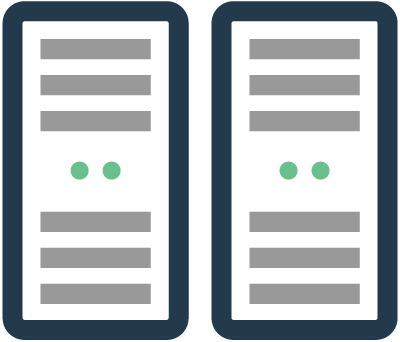 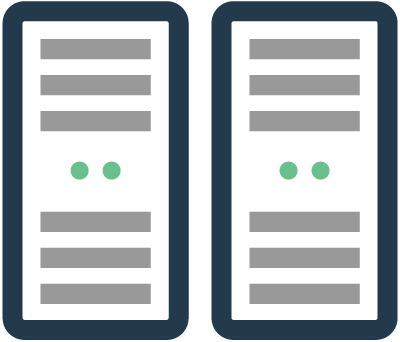 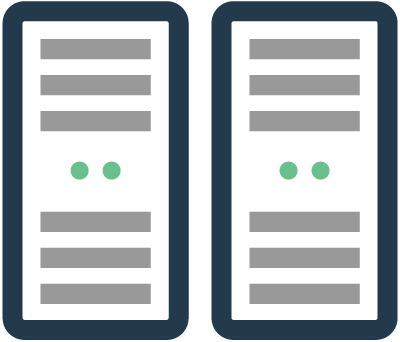 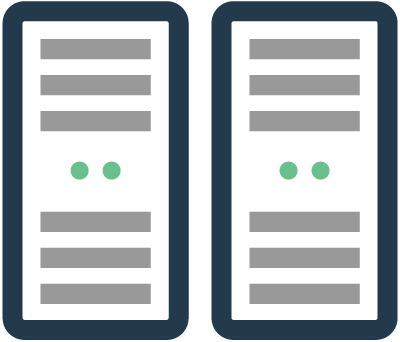 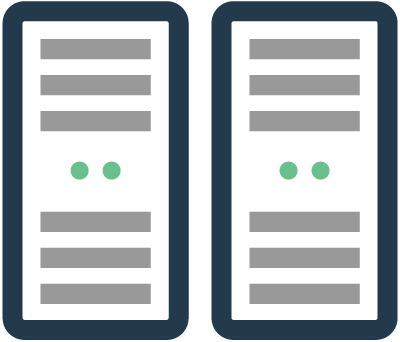 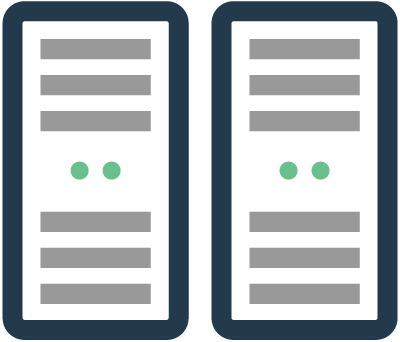 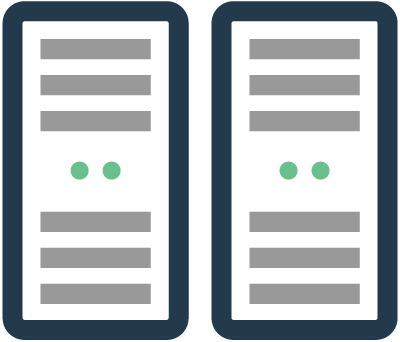 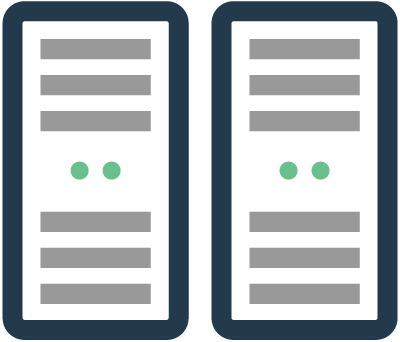 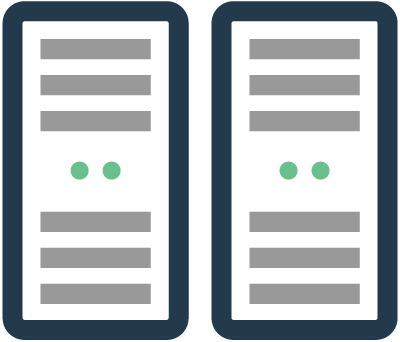 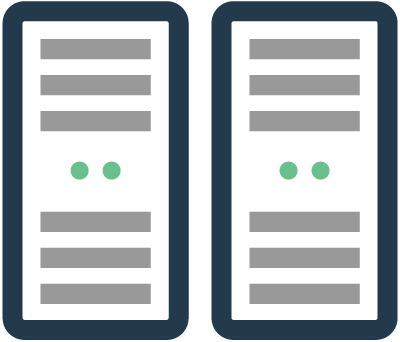 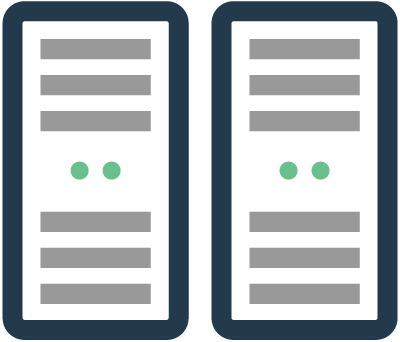 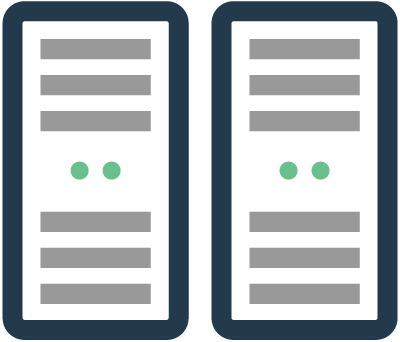 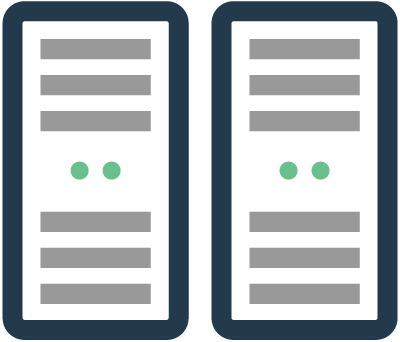 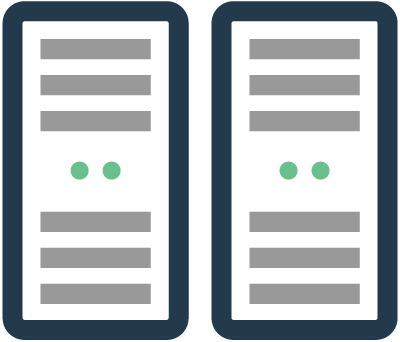 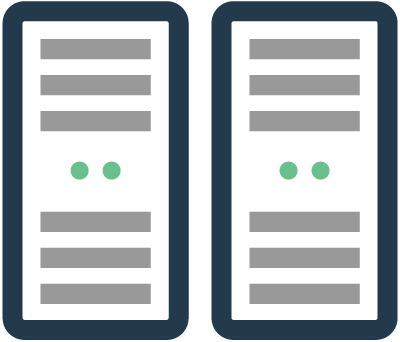 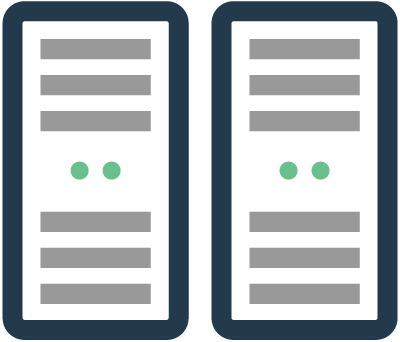 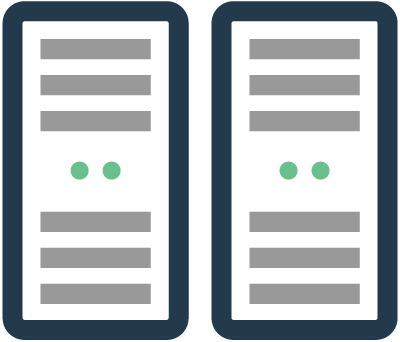 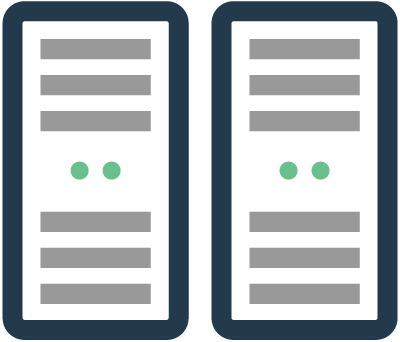 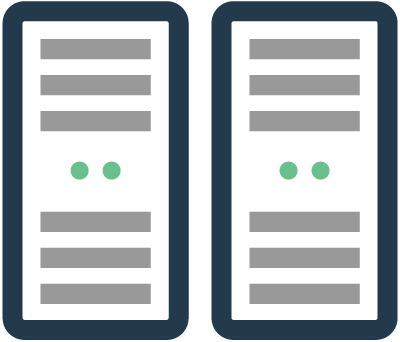 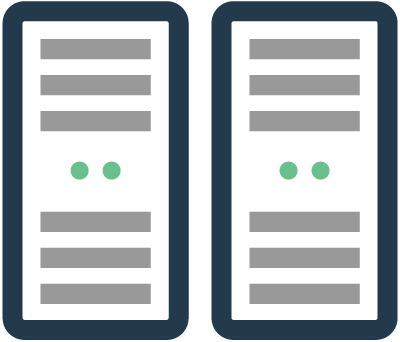 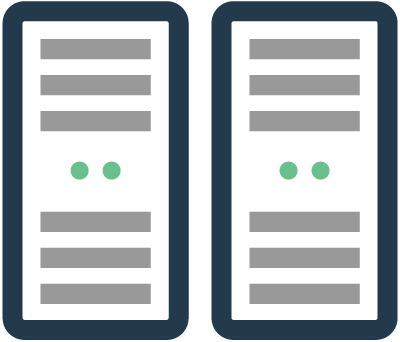 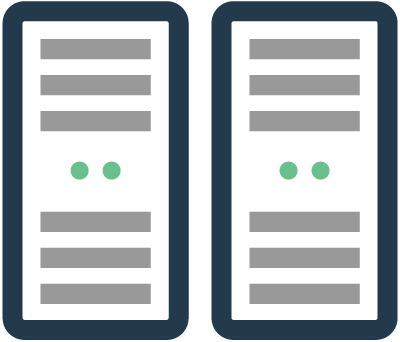 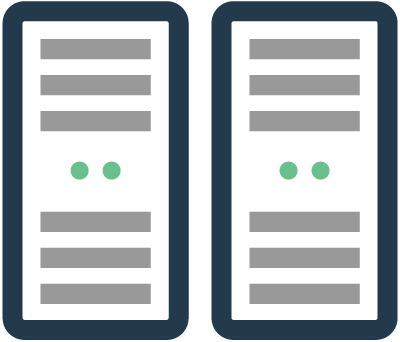 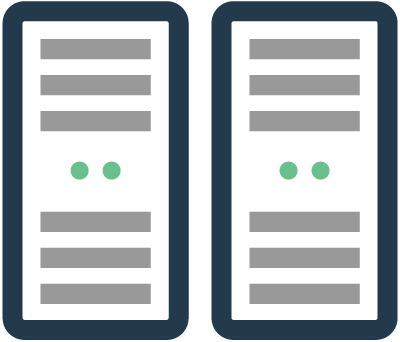 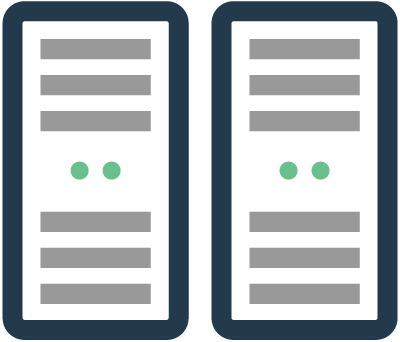 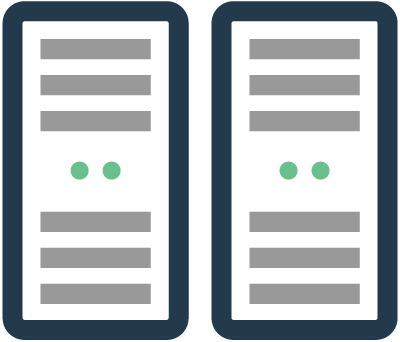 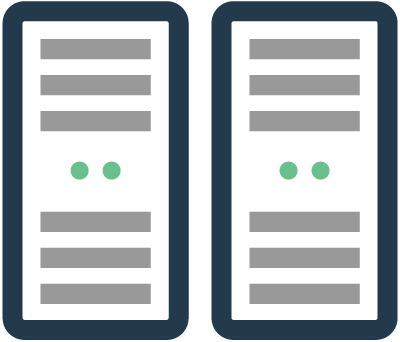 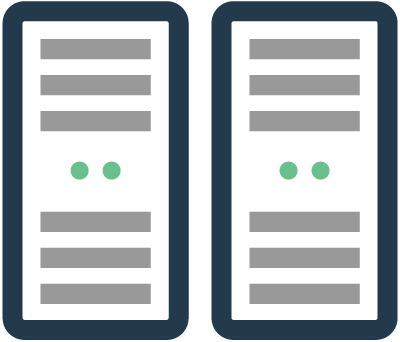 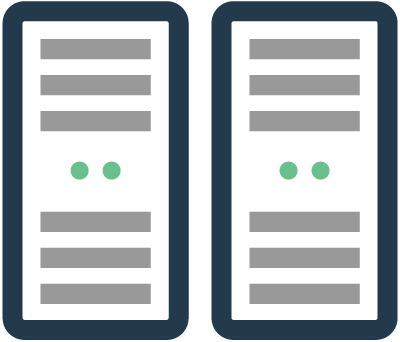 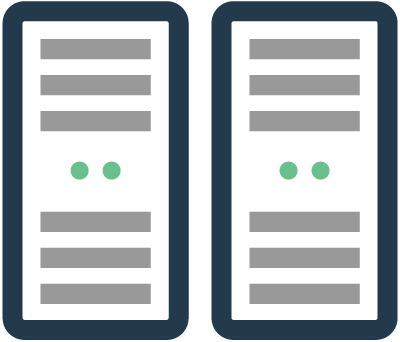 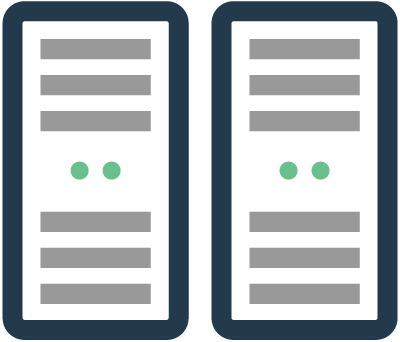 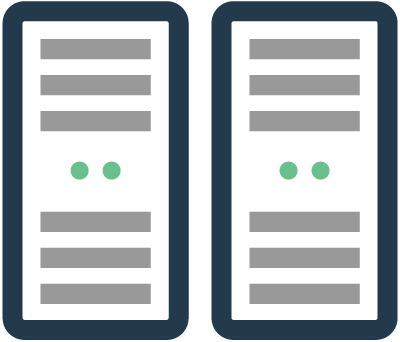 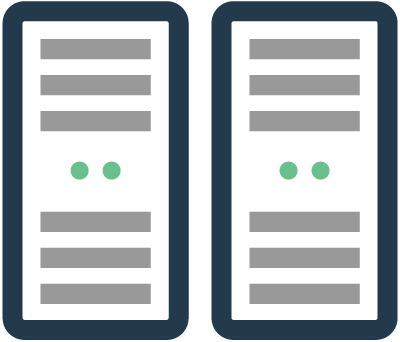 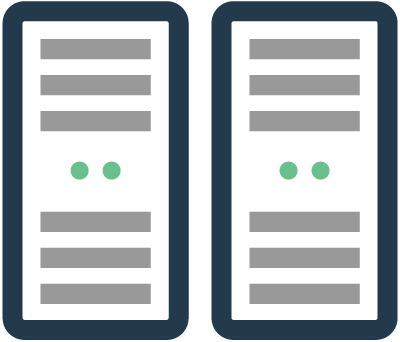 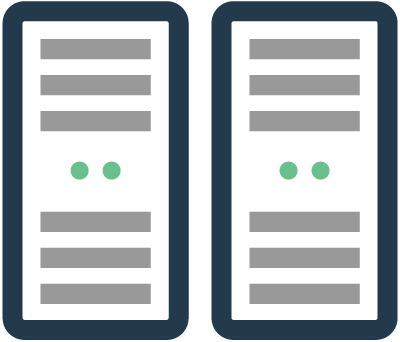 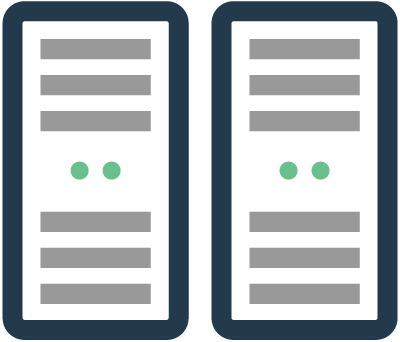 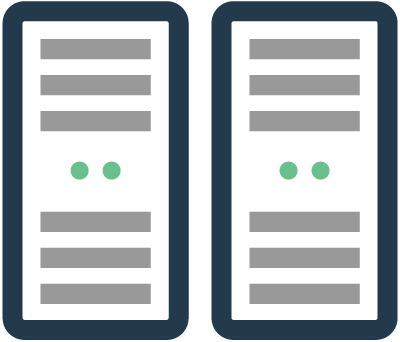 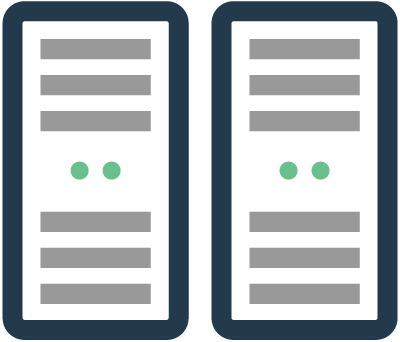 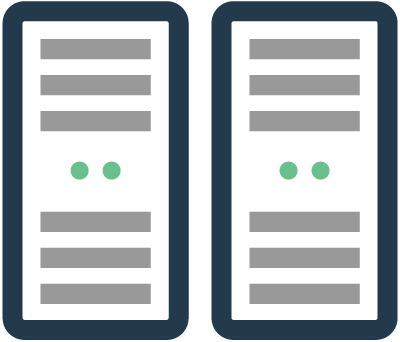 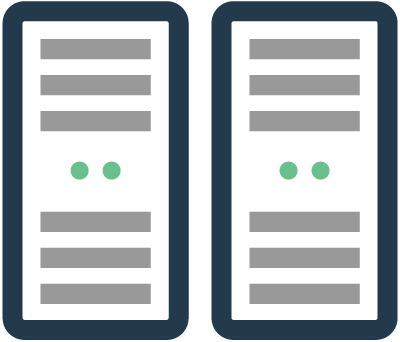 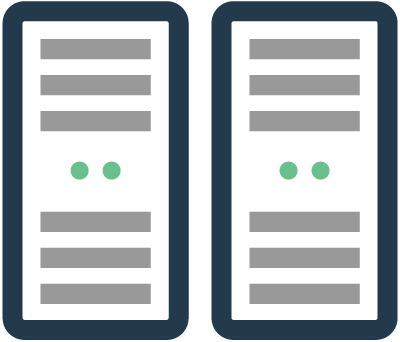 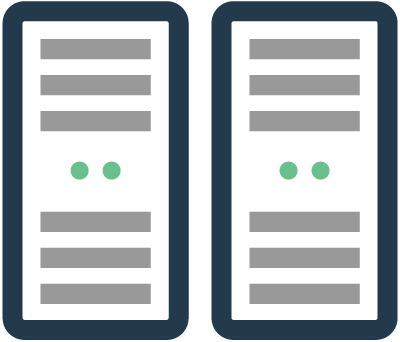 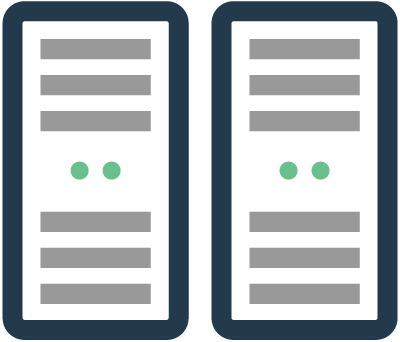 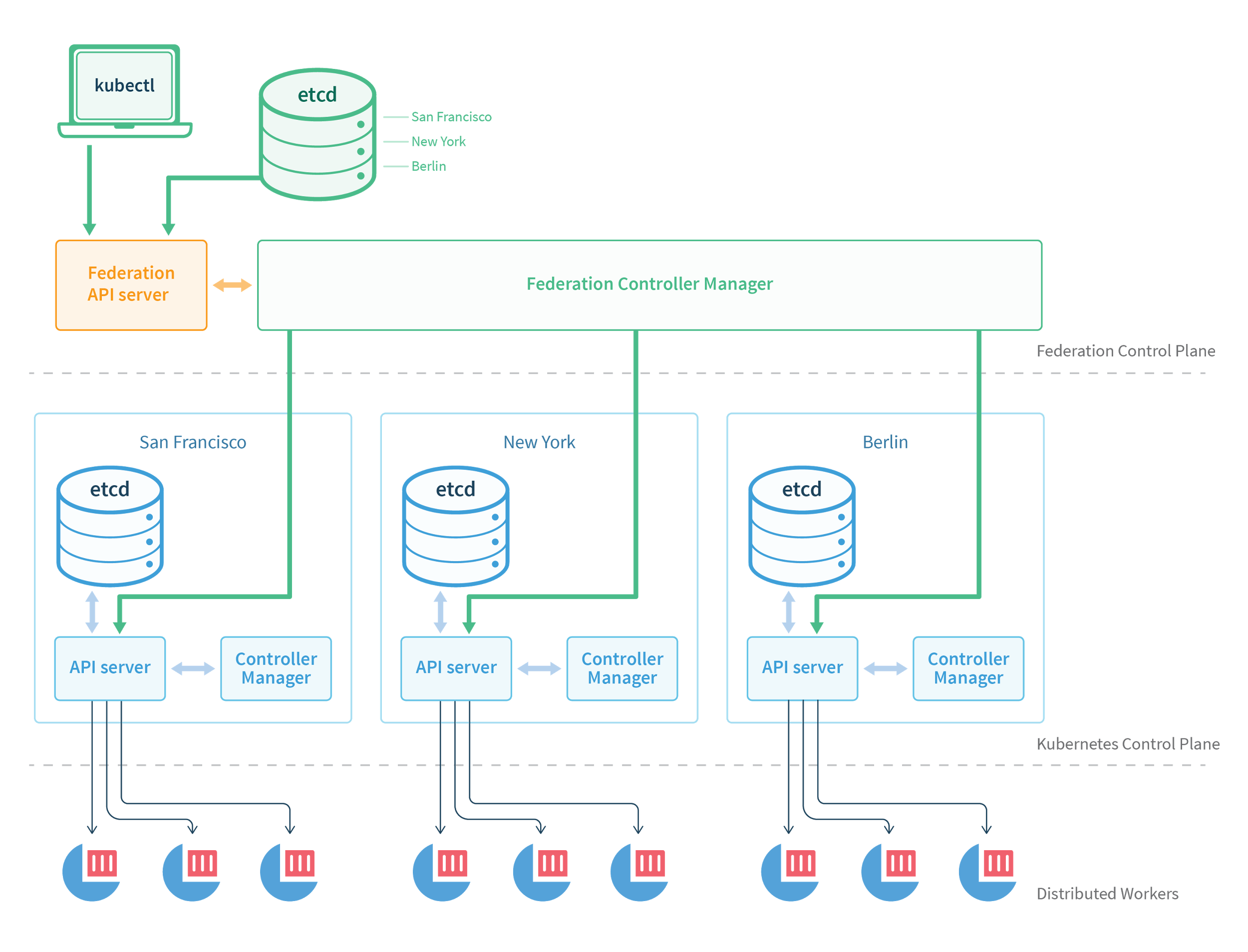 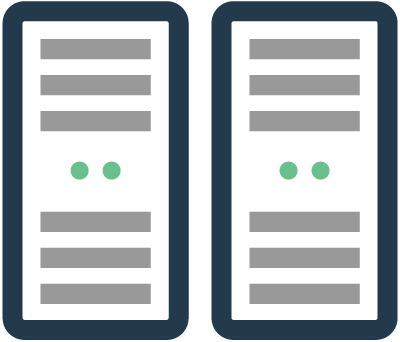 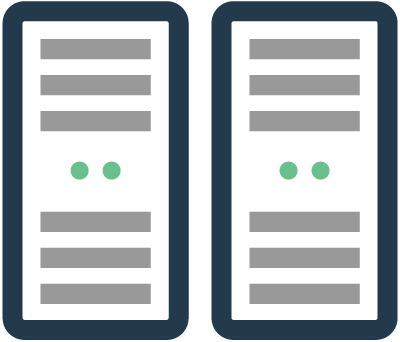 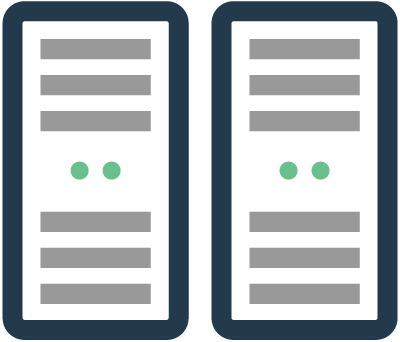 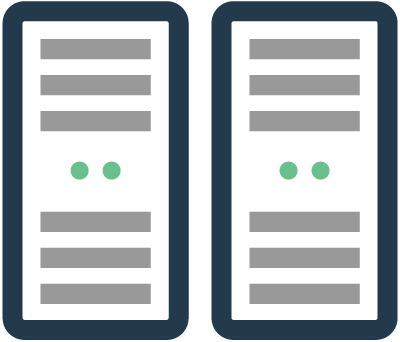 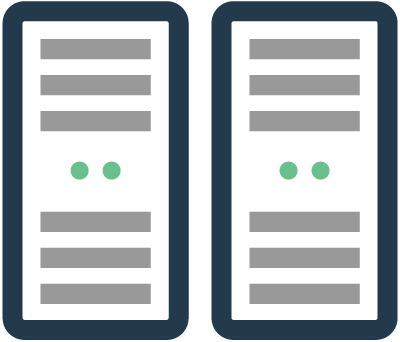 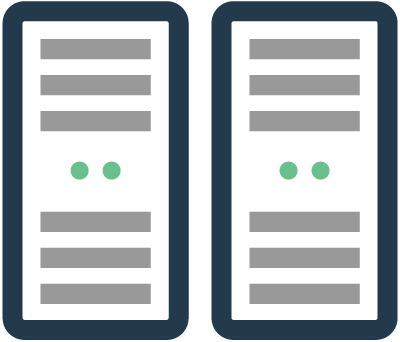 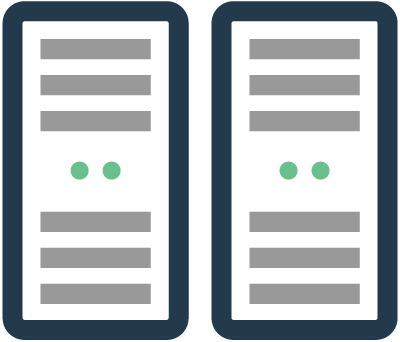 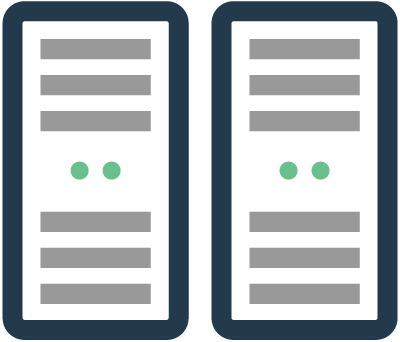 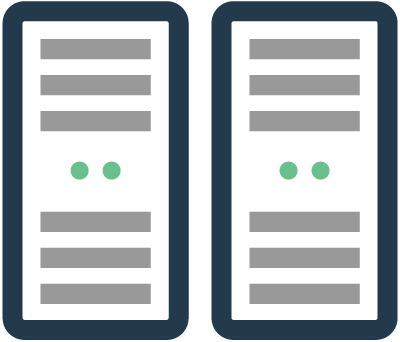 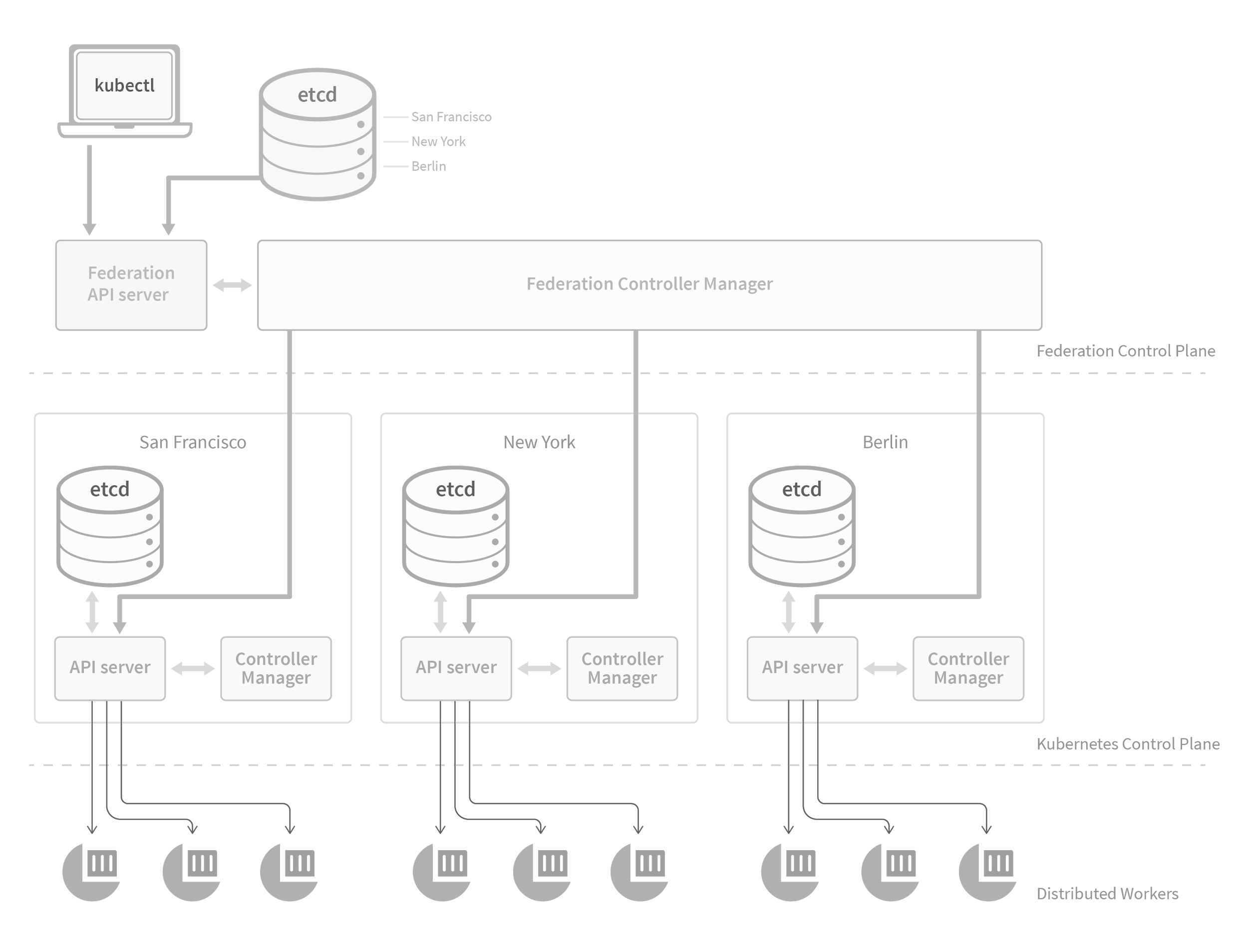 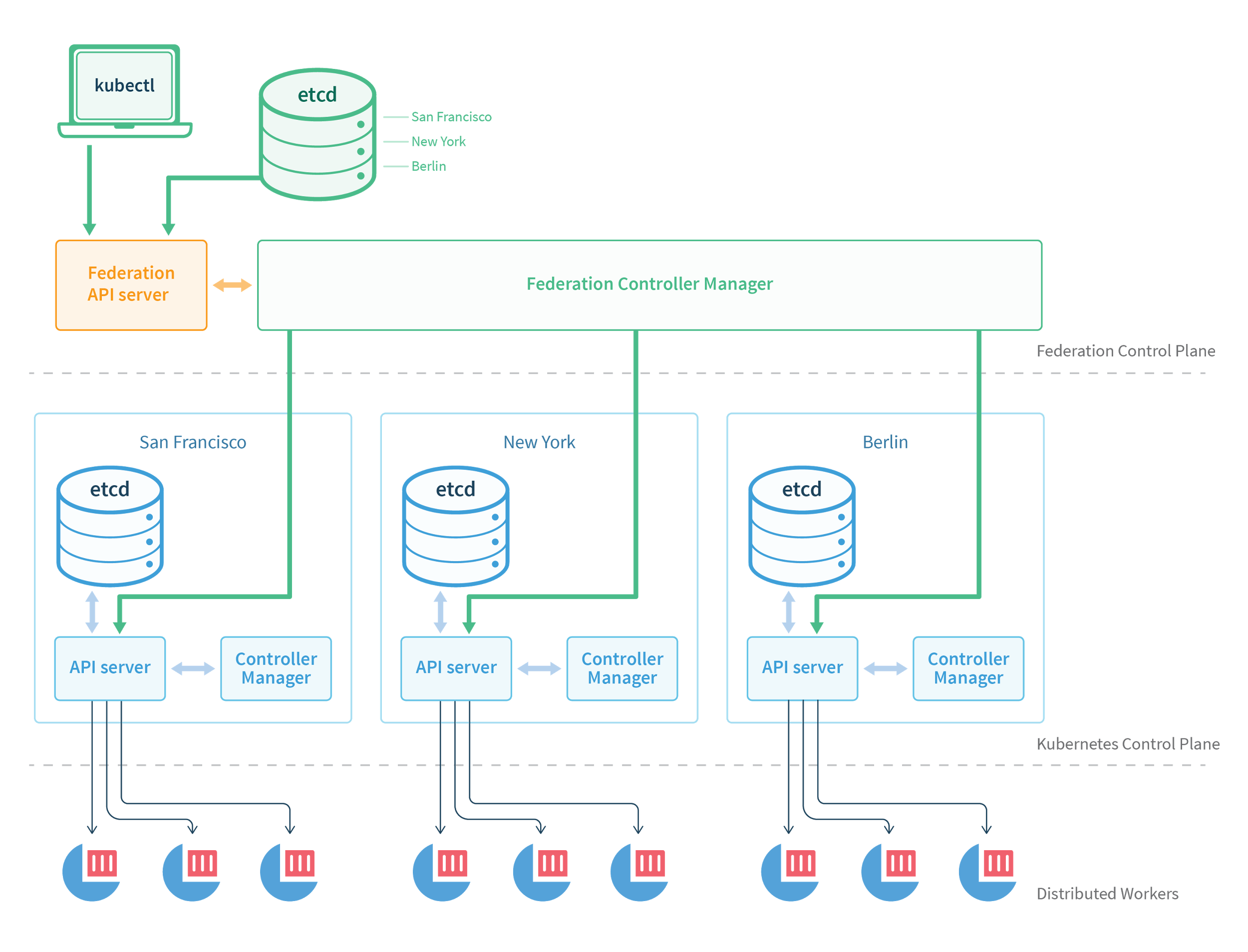 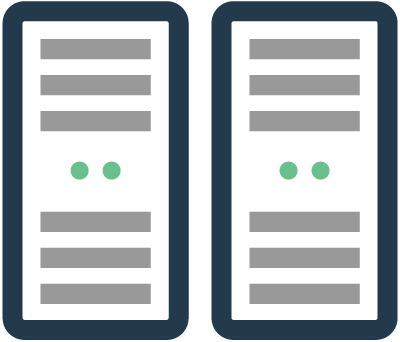 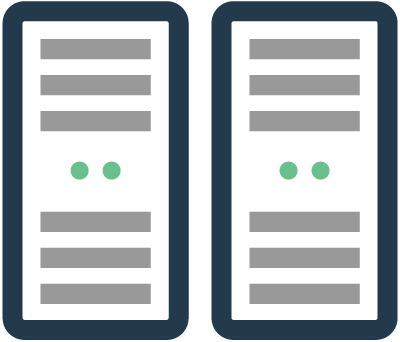 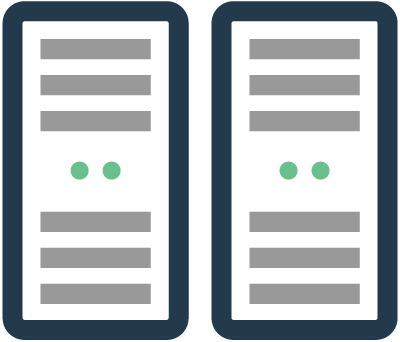 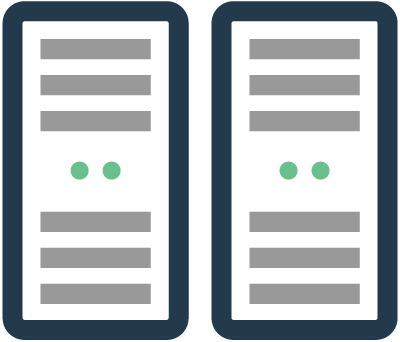 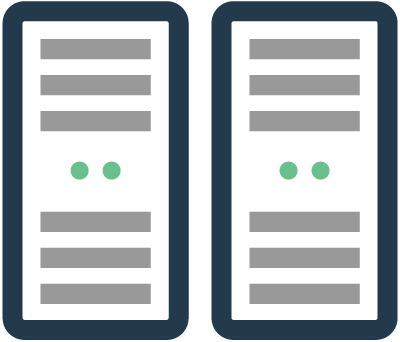 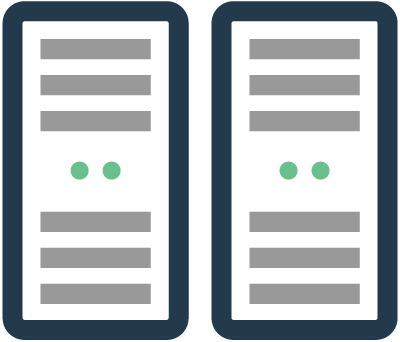 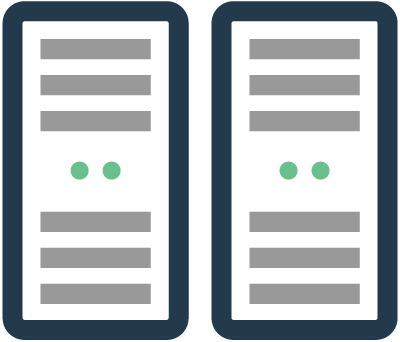 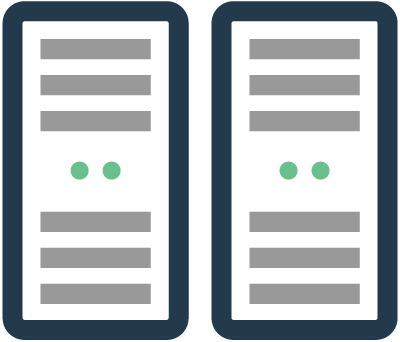 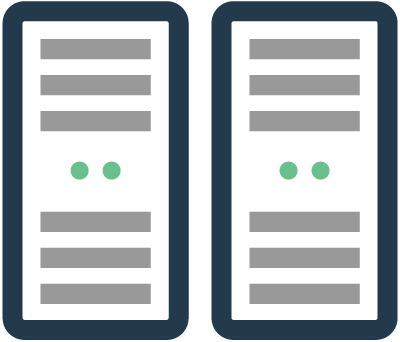 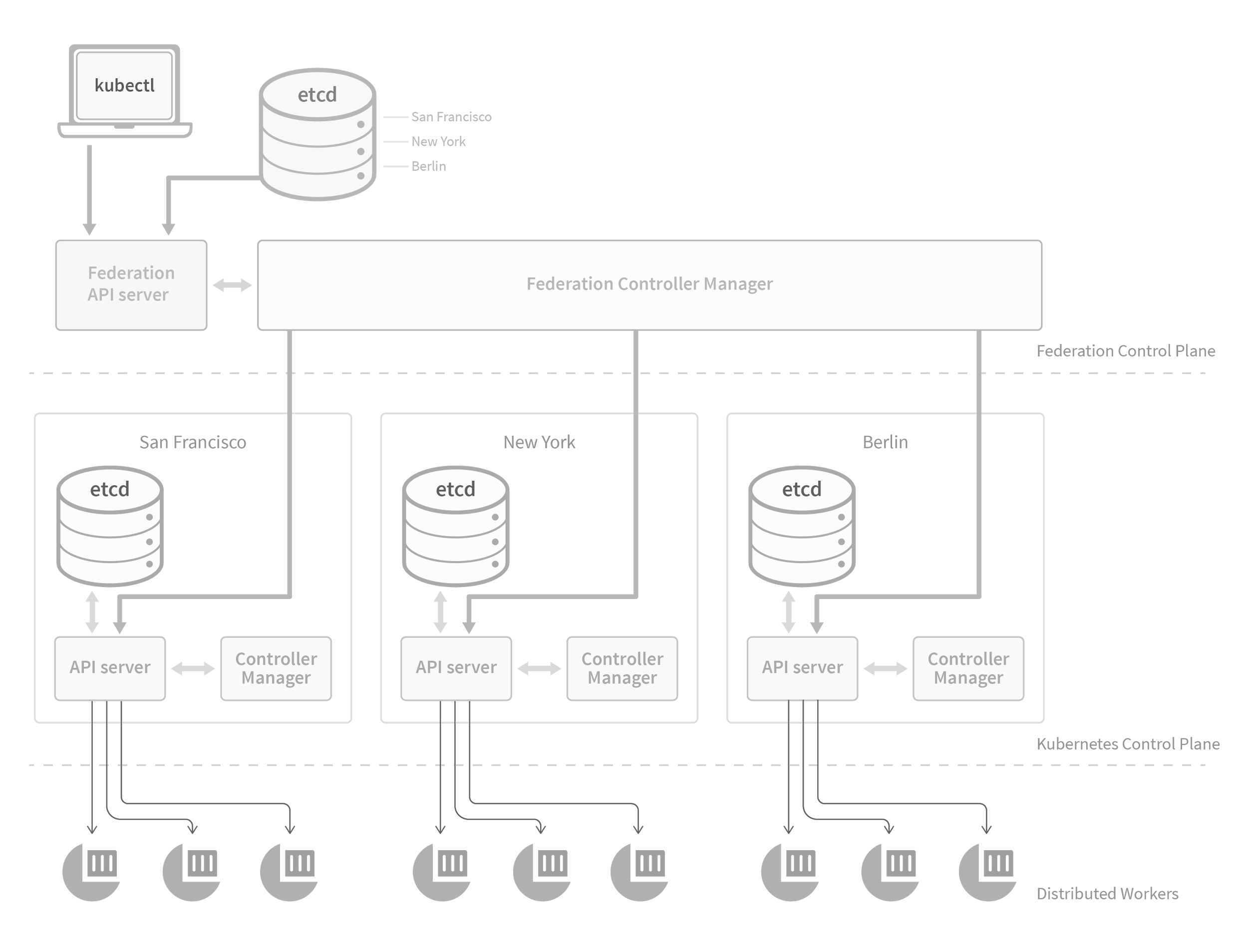 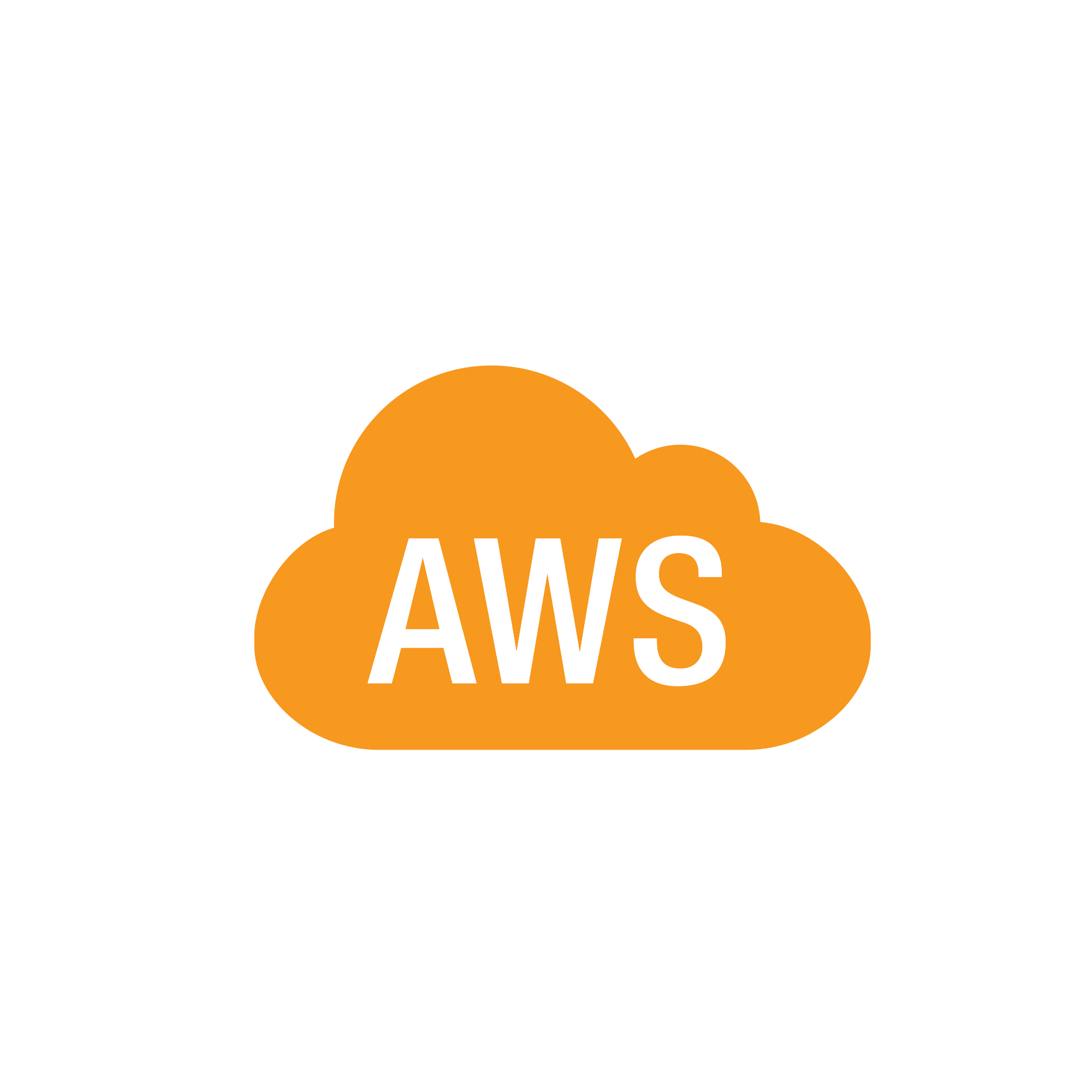 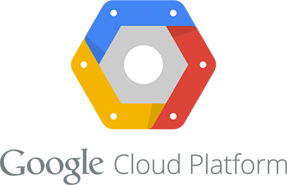 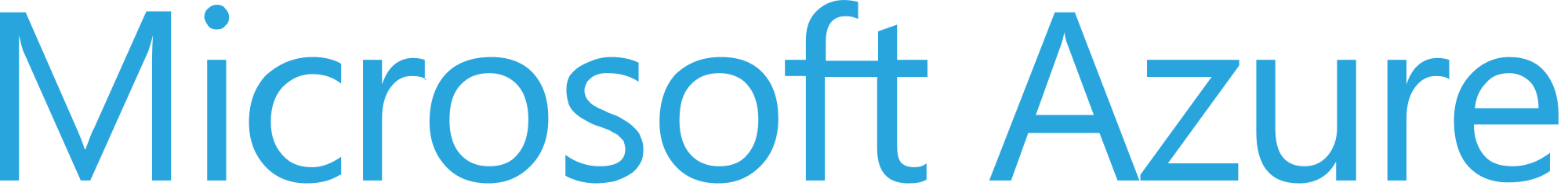 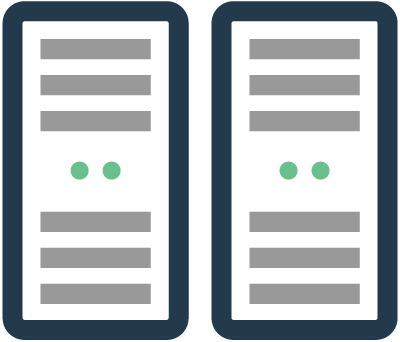 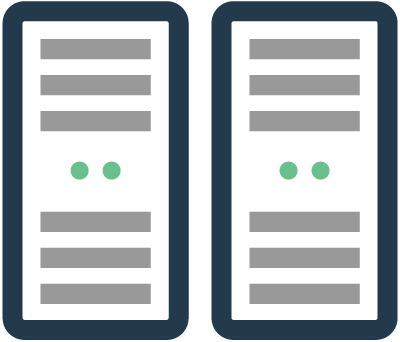 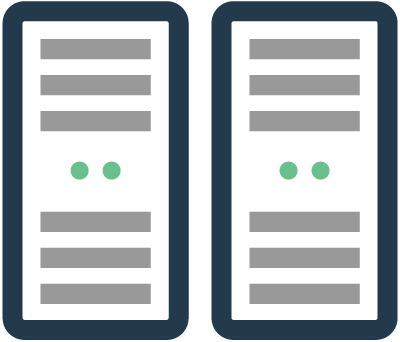 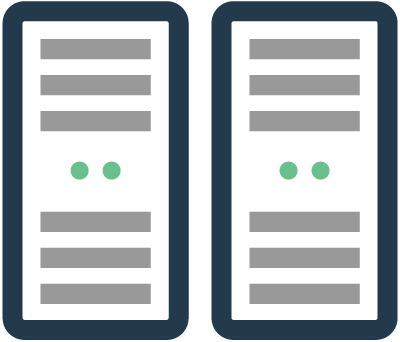 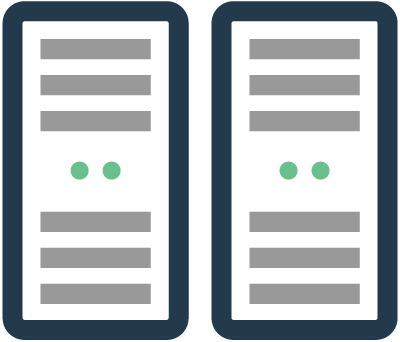 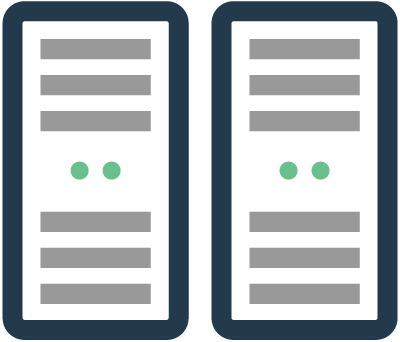 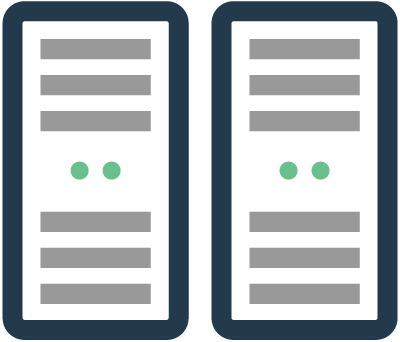 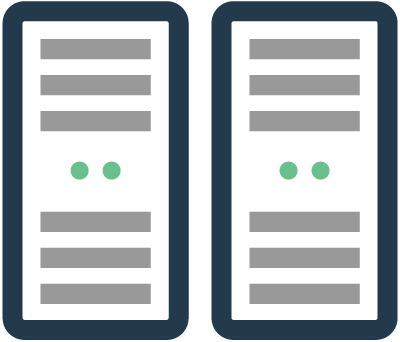 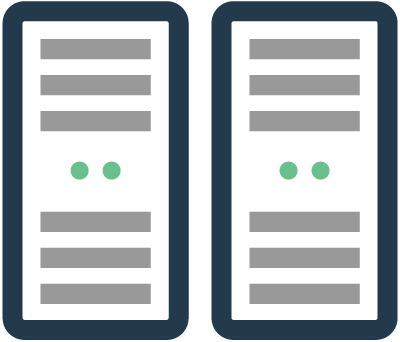 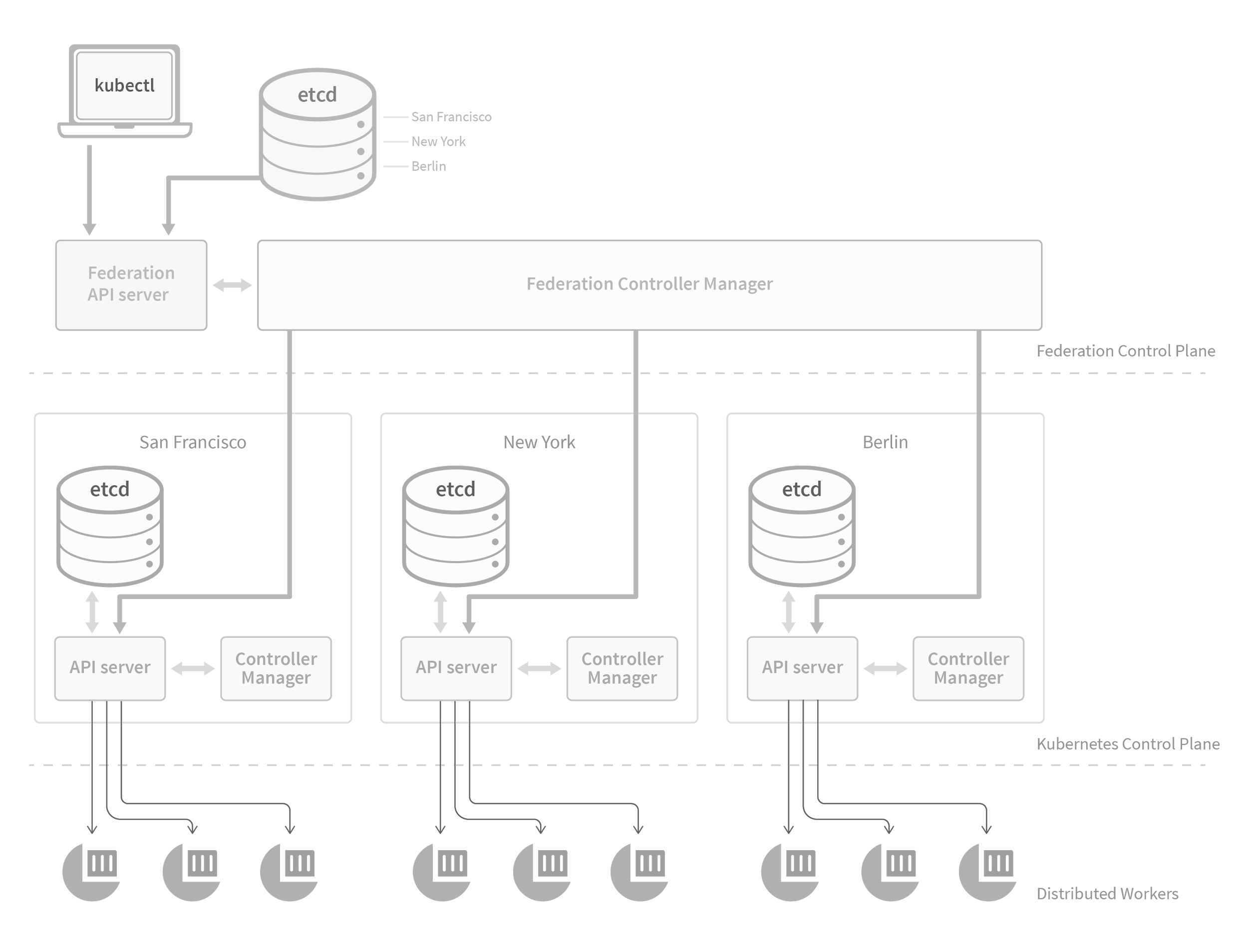 work-in-progress
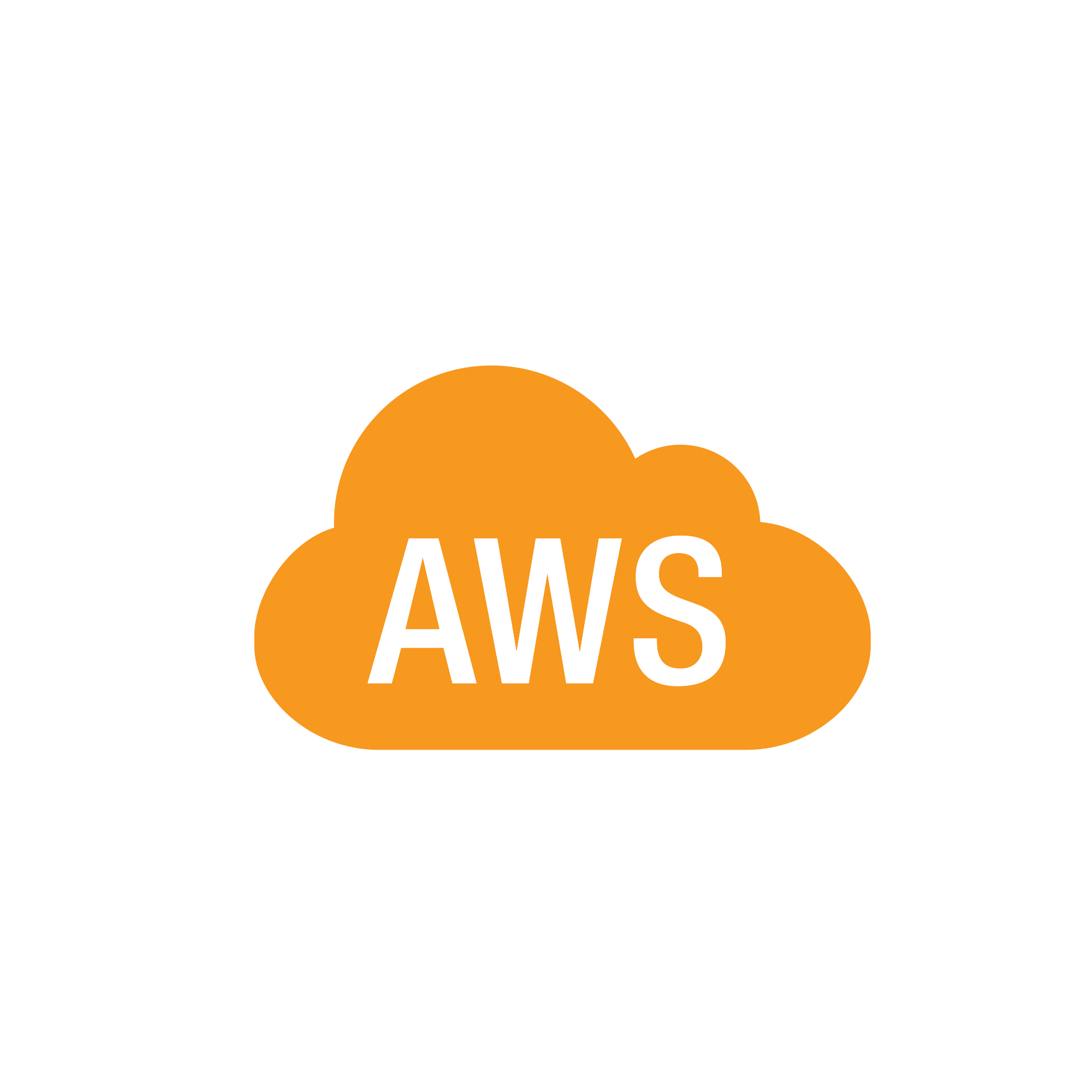 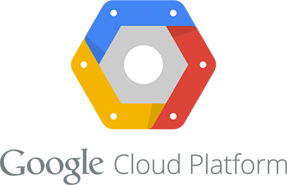 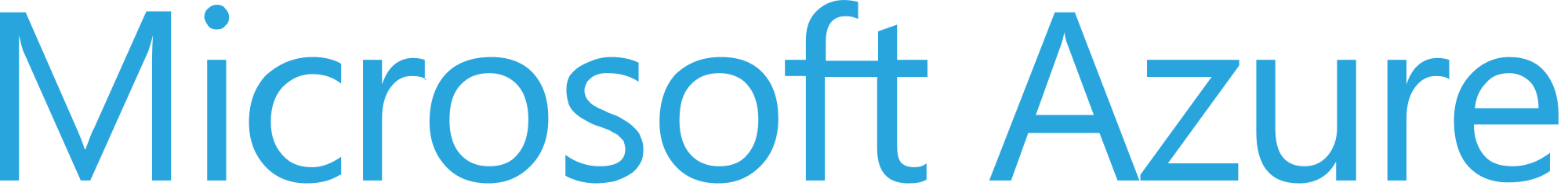 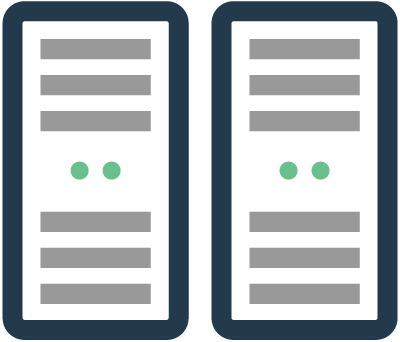 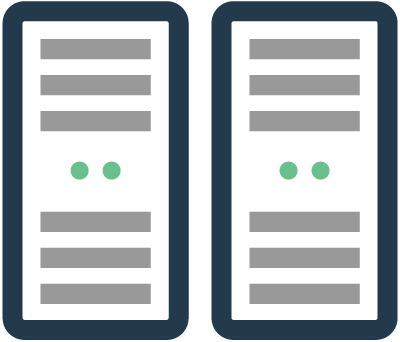 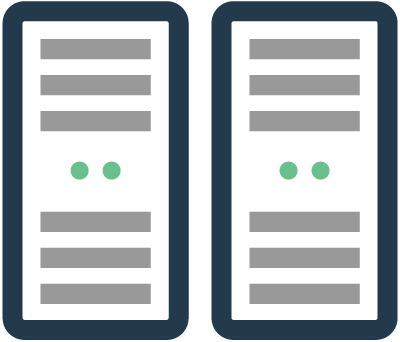 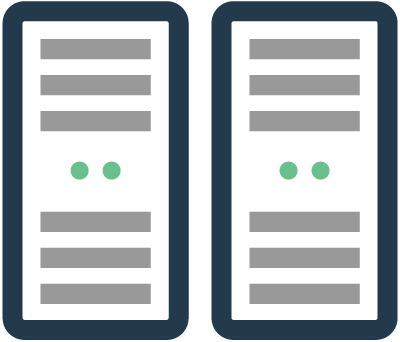 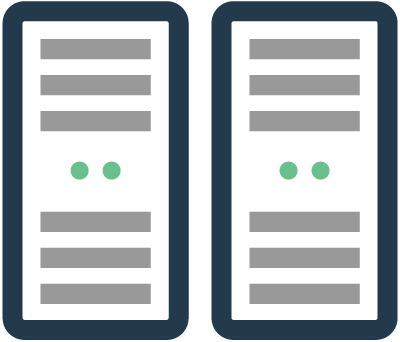 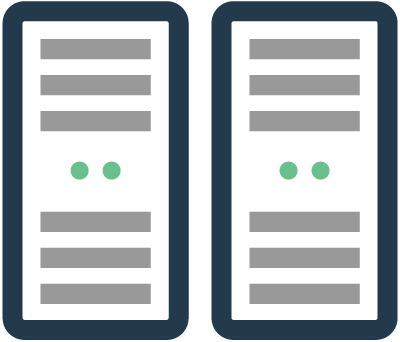 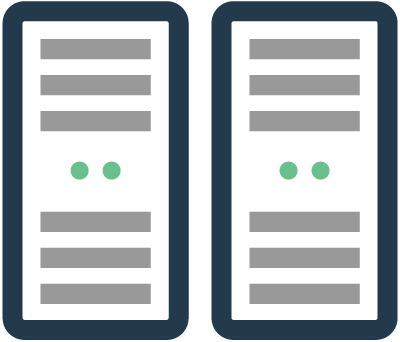 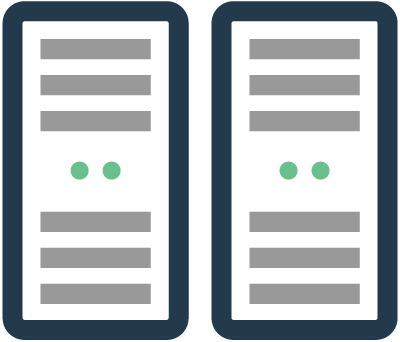 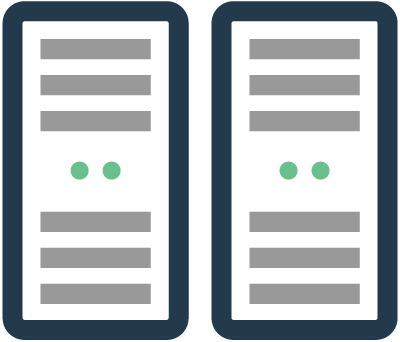 Service Discovery
Labels, The Kubernetes Way
frontend
frontend
backend
backend
philips
rithu
prod
dev
rithu
philips
dev
prod
frontend
frontend
backend
backend
philips
rithu
prod
dev
rithu
philips
dev
prod
frontend
frontend
backend
backend
philips
rithu
prod
dev
rithu
philips
dev
prod
frontend
frontend
backend
backend
philips
rithu
dev
prod
rithu
philips
dev
prod
Scaling Applications
Reacting to Demand
ReplicaSet
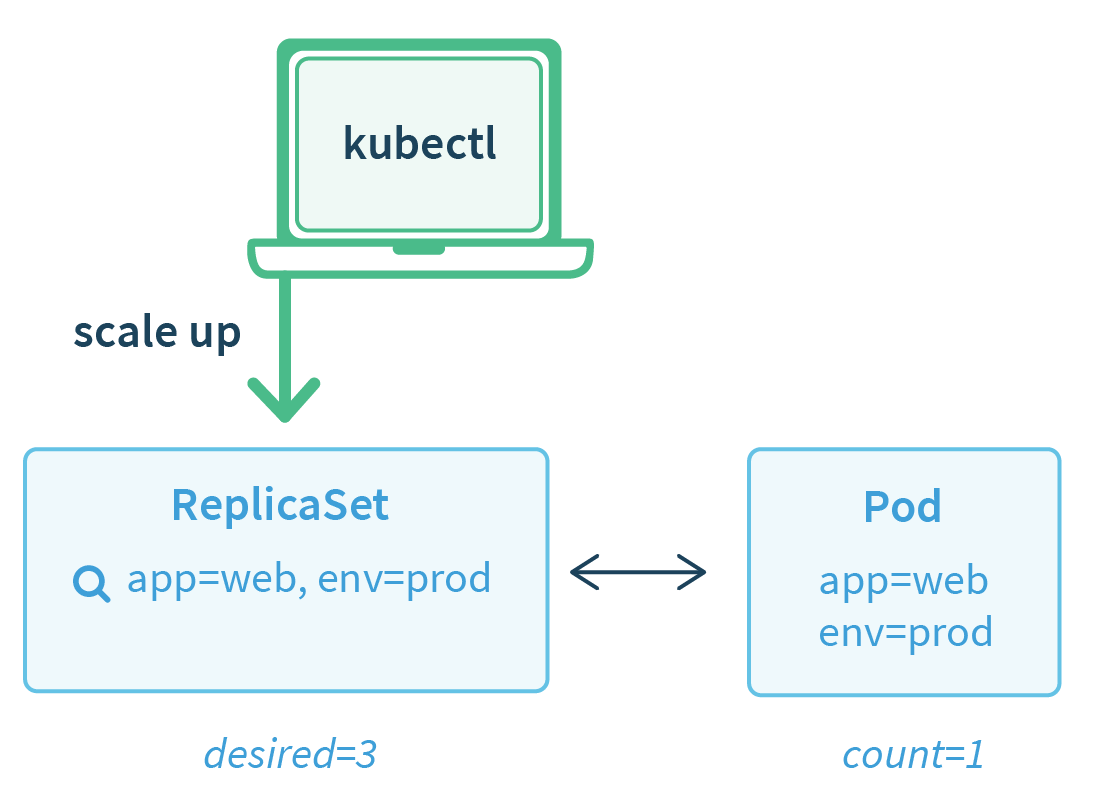 ReplicaSet
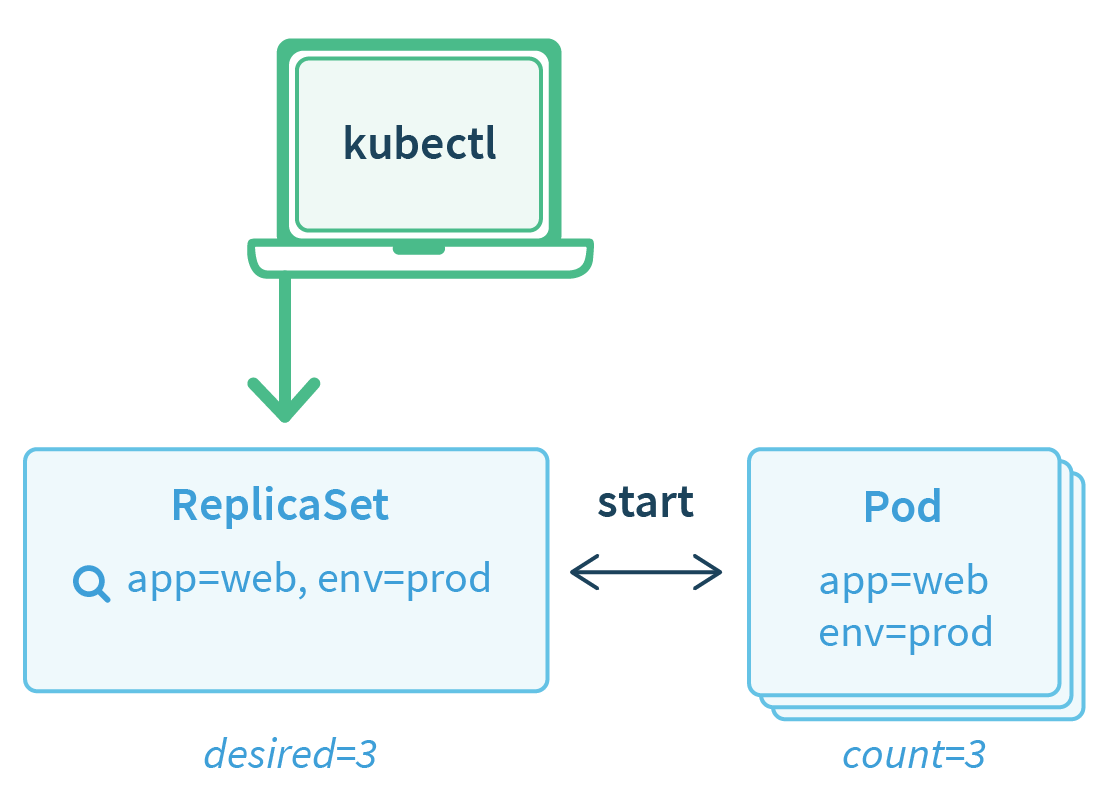 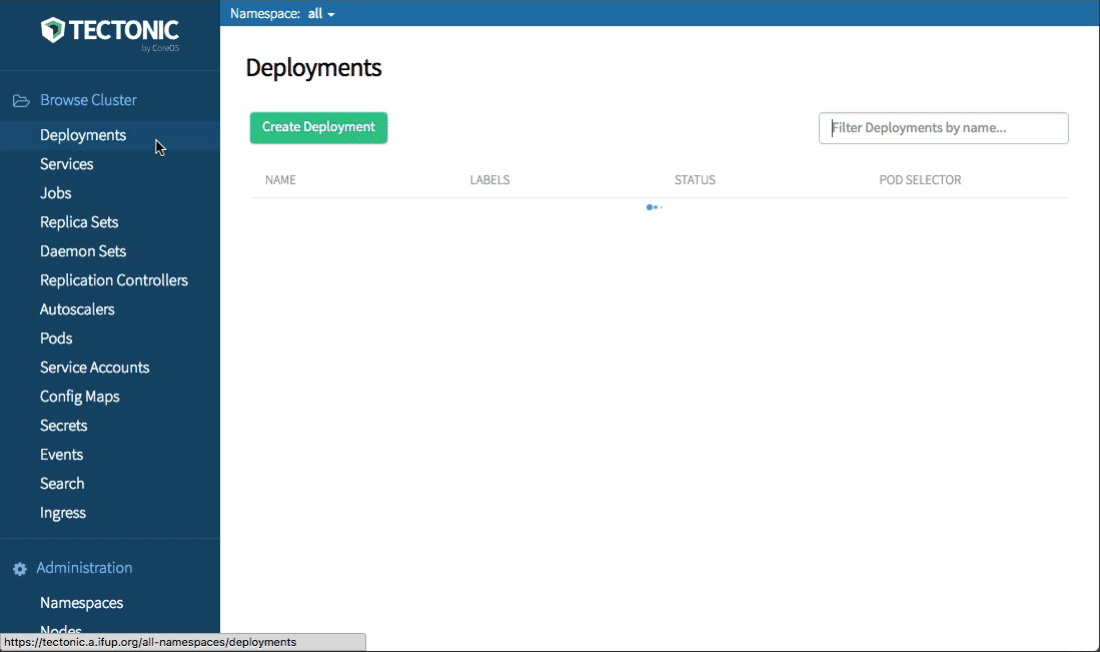 Overview
Scaling Complex Apps
Creating a Database is Easy on Kubernetes
$ kubectl run db --image=quay.io/my/db
Managing a Distributed Database is Harder
Resize/Upgrade - coordination for availability
Reconfigure - tedious generation / templating
Backup - requires coordination on instances
Healing - observe and act for recovery
Introducing
Operators
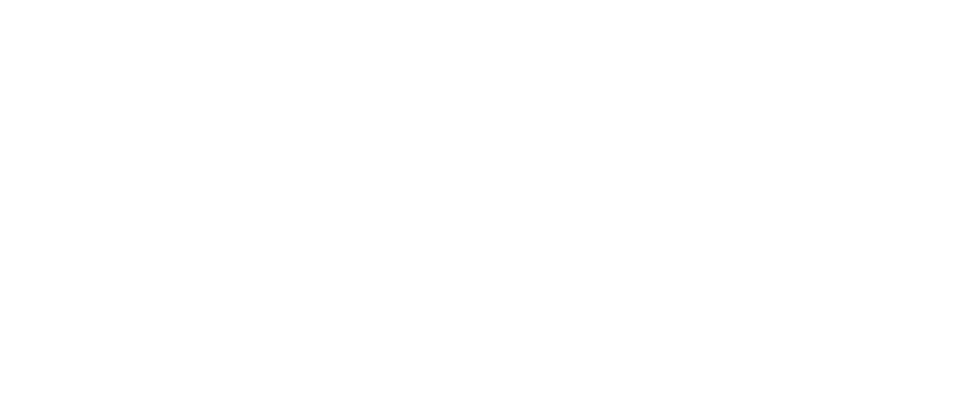 The Dream
$ cat my-db-cluster.yaml
spec:
  clusterSize: 3
  readReplicas: 2
  version: v4.0.1
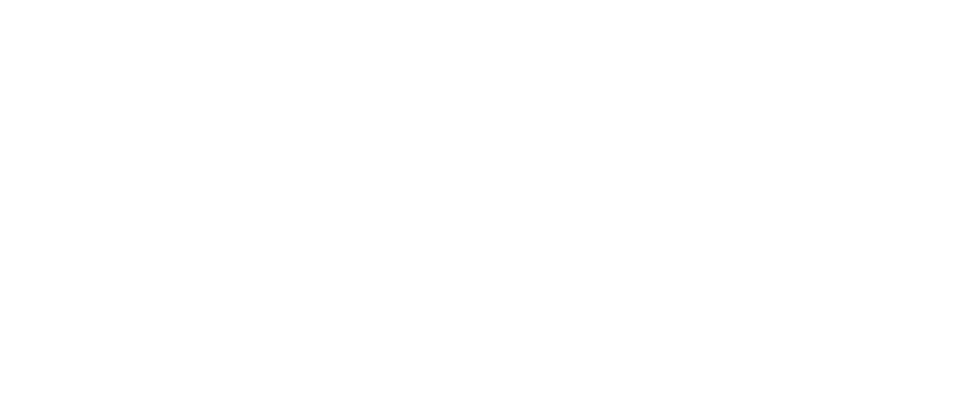 etcd Operator Resource
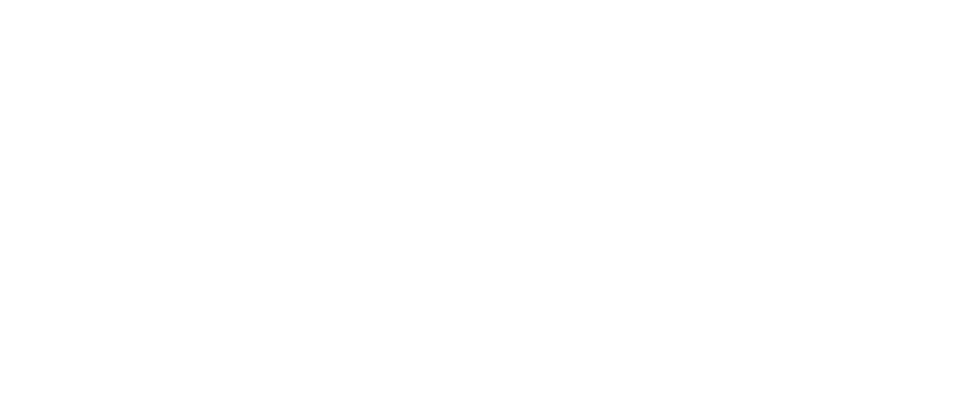 $ cat etcd-cluster.yaml
spec:
  clusterSize: 3
  version: v3.1.0
etcd Operator
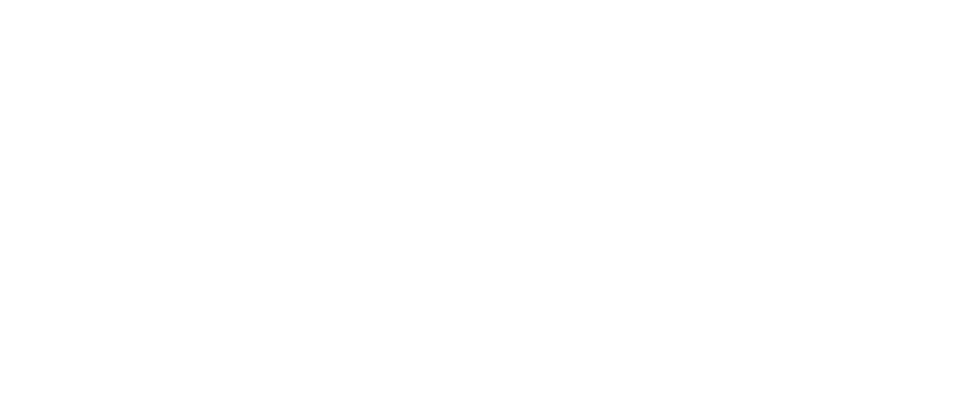 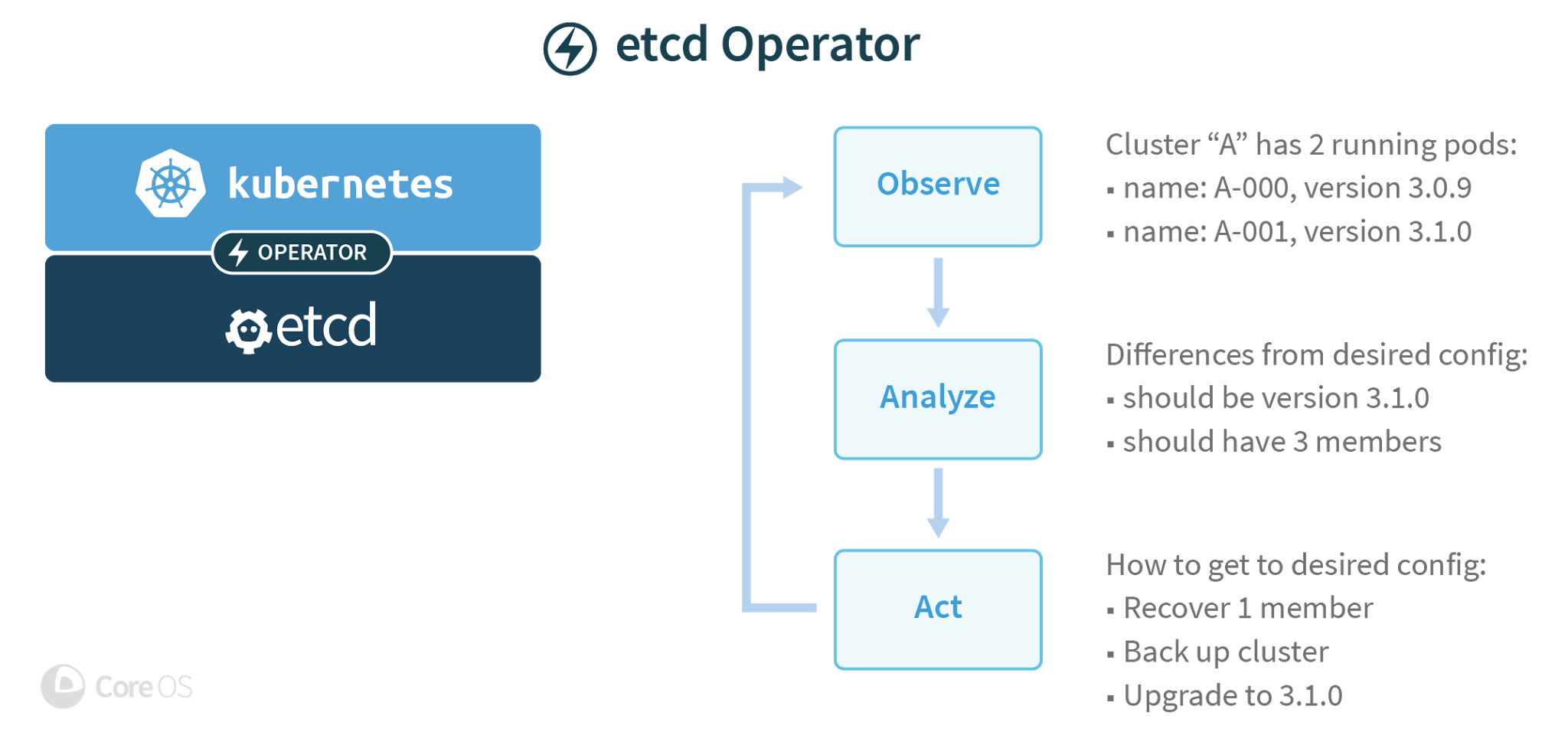 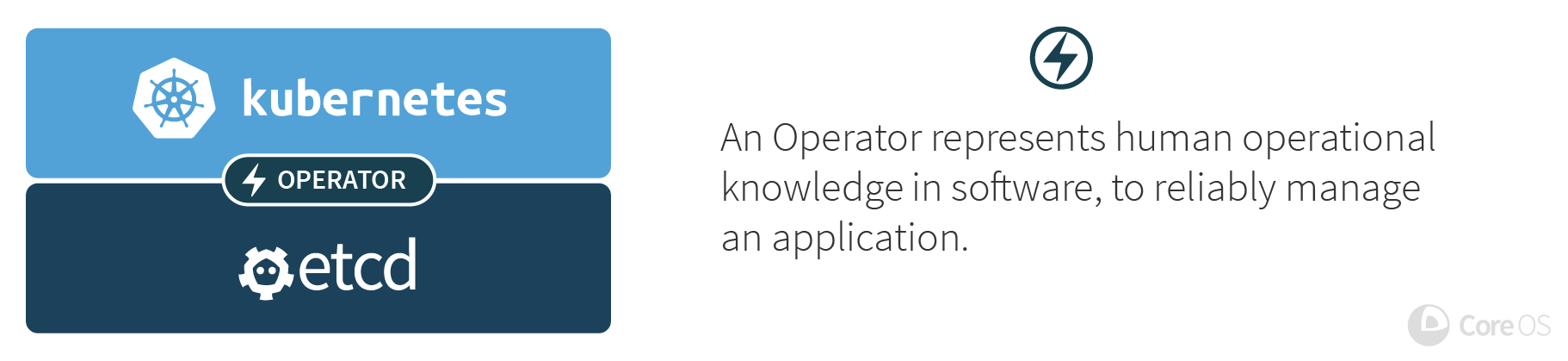 Monitoring
Foundation of Production
Prometheus Operator
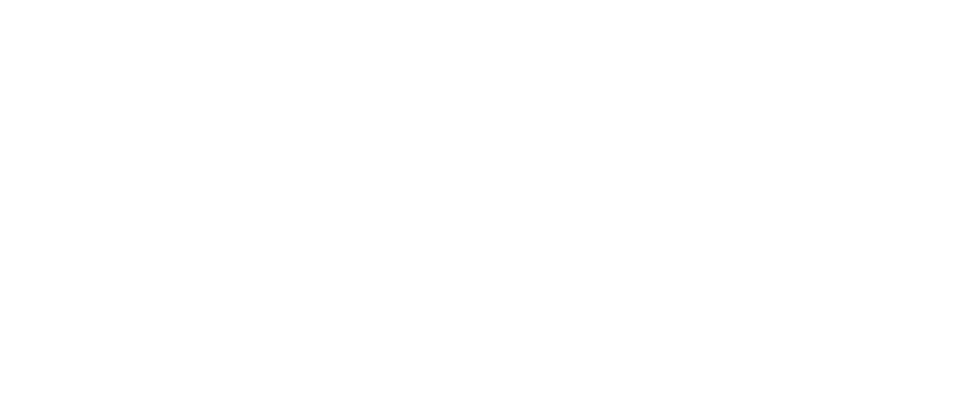 Operates Prometheus on k8s
Handles common tasks:
Create/Destroy
Monitor Configuration
Services Targets via Labels
Configured by resources
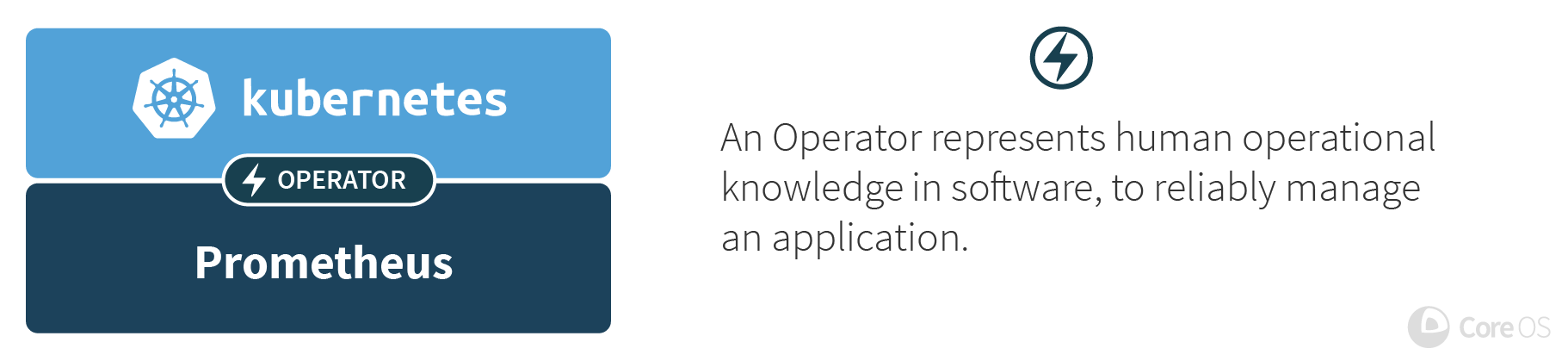 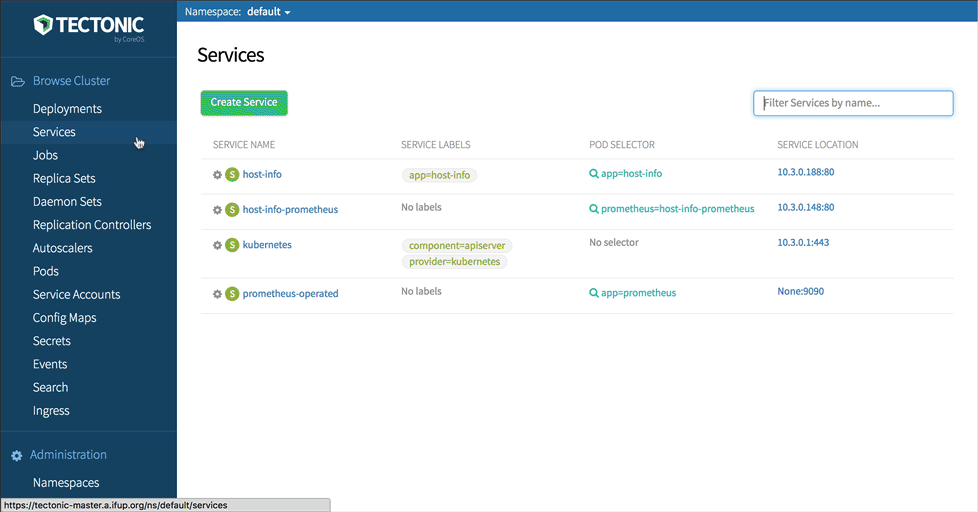 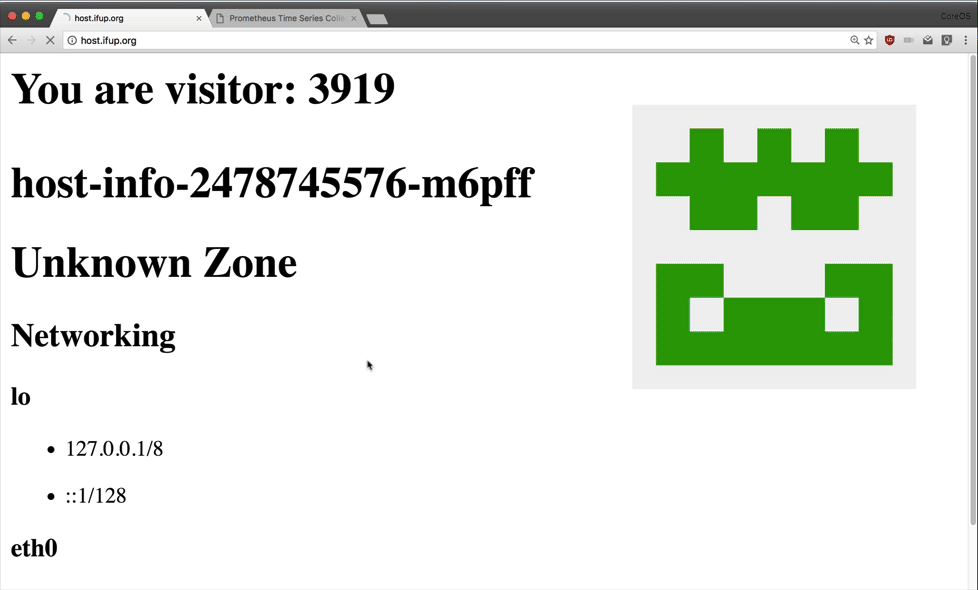 What's Next?
Kubernetes Next Steps
Kubernetes Next Steps
Healthy growth of the open source community
Better metrics and monitoring
Ever improving security defaults
Support for more cloud platforms
More pre-packaged applications
https://github.com/kubernetes/features
CoreOS Mission
Secure the Internet
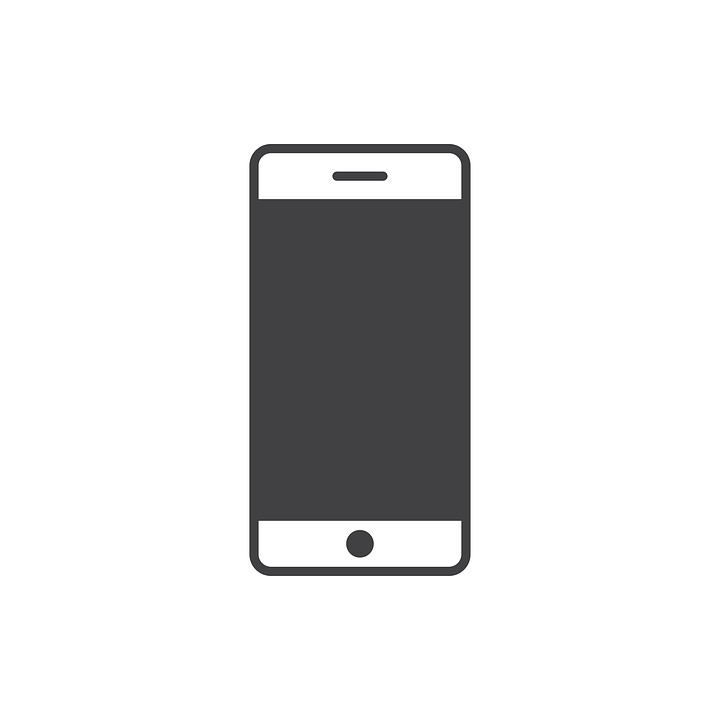 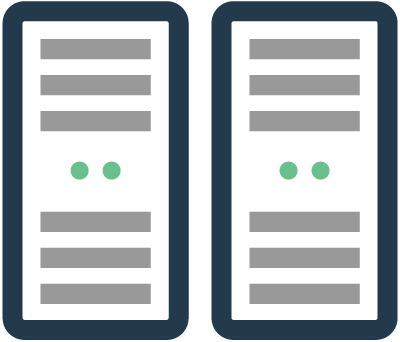 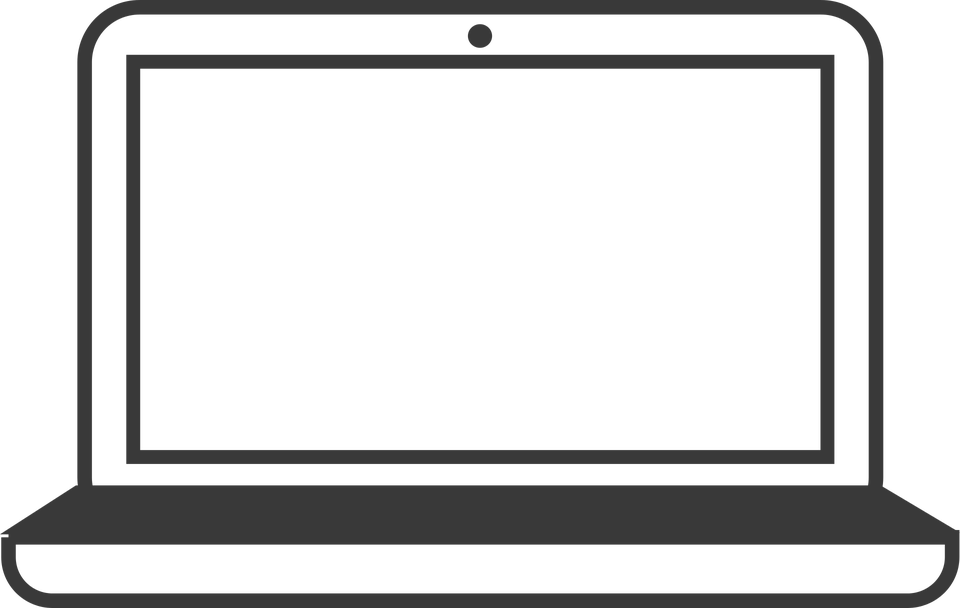 [Speaker Notes: http://www.gartner.com/newsroom/id/3441917


http://www.gartner.com/newsroom/id/3323017
3.5e8 * 4 * 2]
Documents

Commerce

Communications
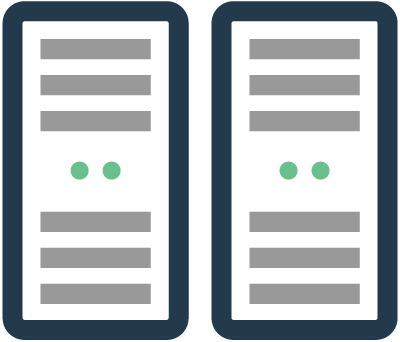 [Speaker Notes: http://www.gartner.com/newsroom/id/3441917


http://www.gartner.com/newsroom/id/3323017
3.5e8 * 4 * 2]
~100,000,000
Servers Worldwide
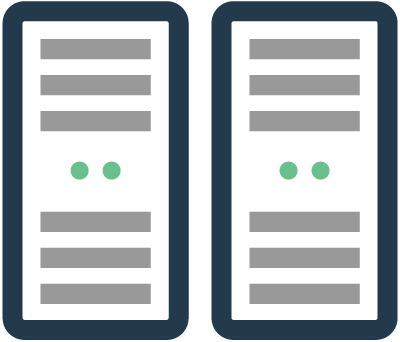 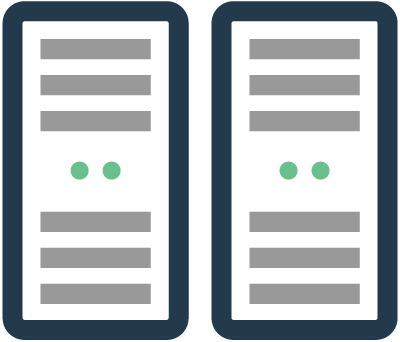 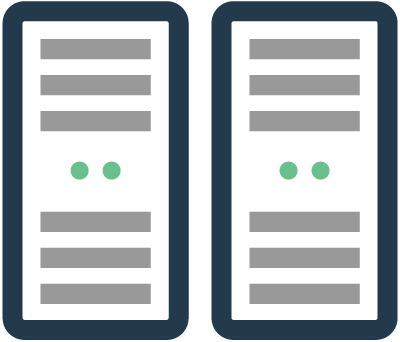 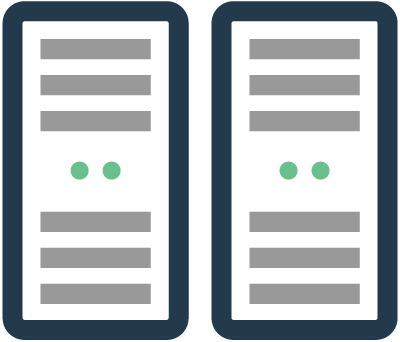 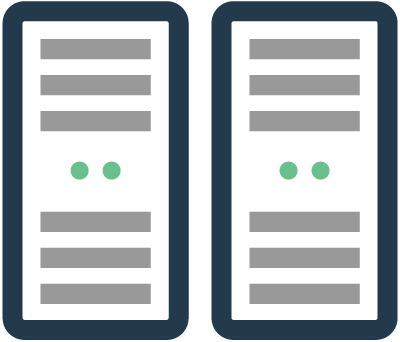 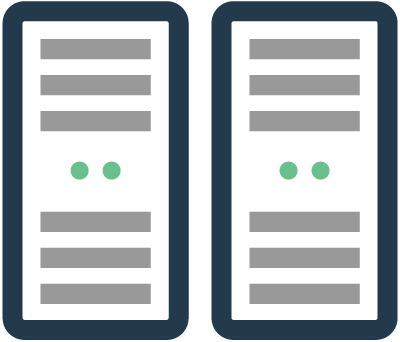 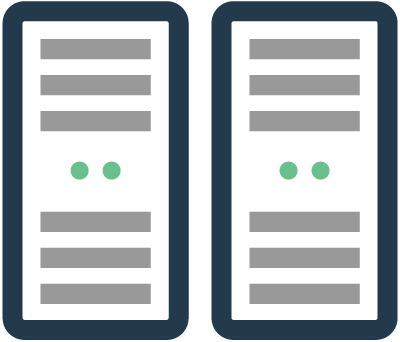 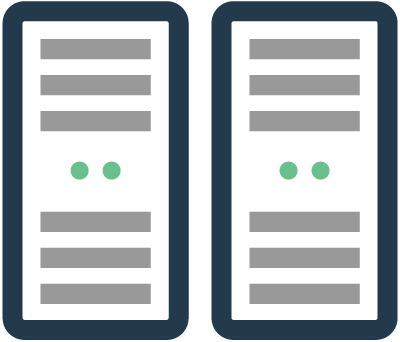 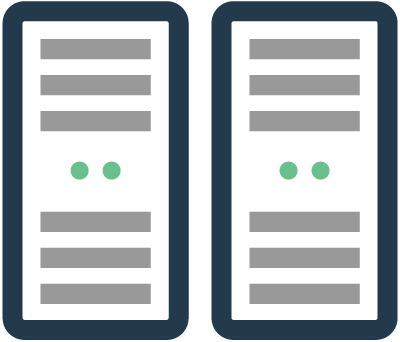 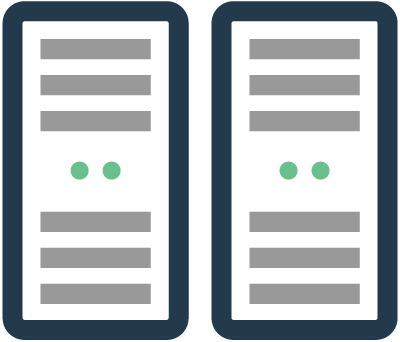 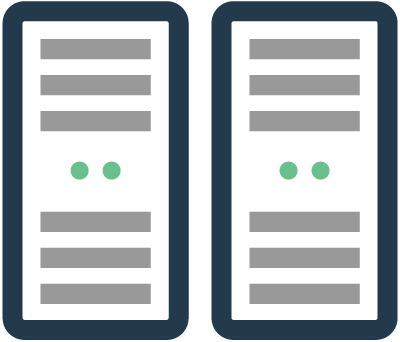 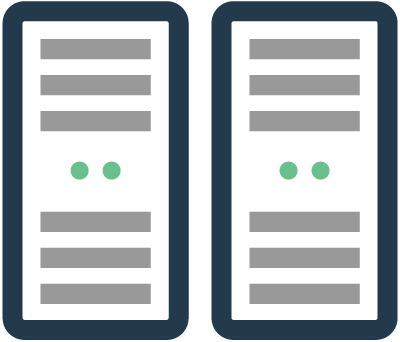 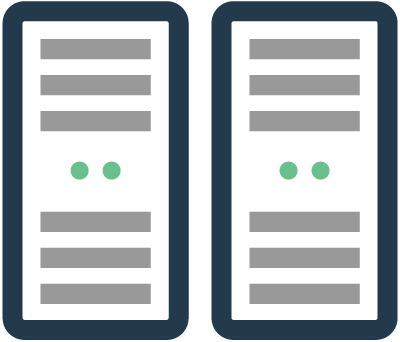 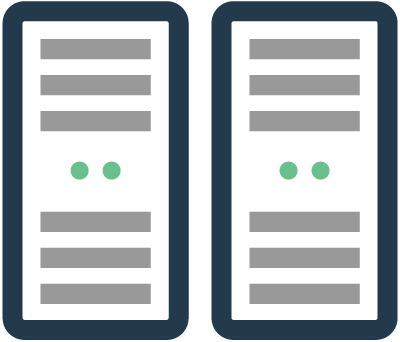 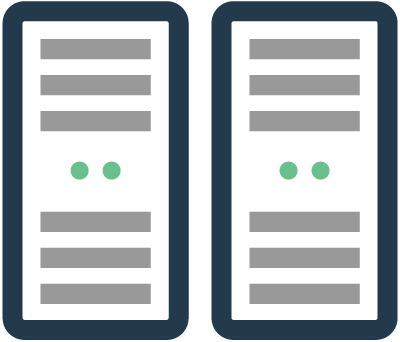 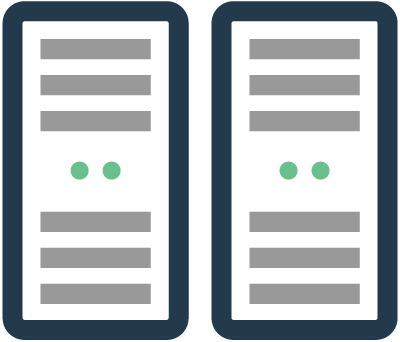 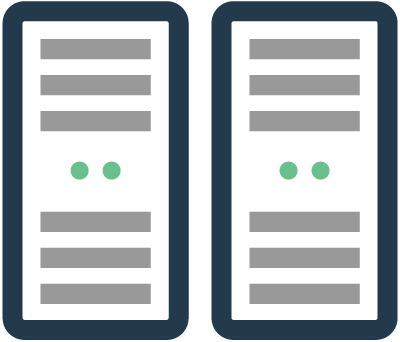 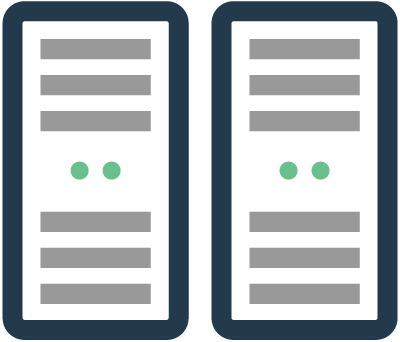 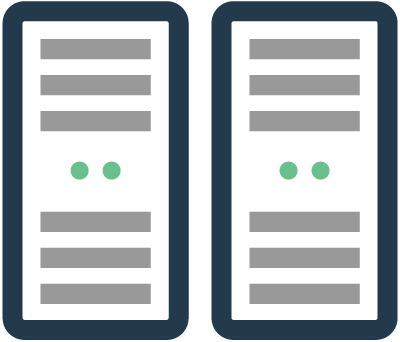 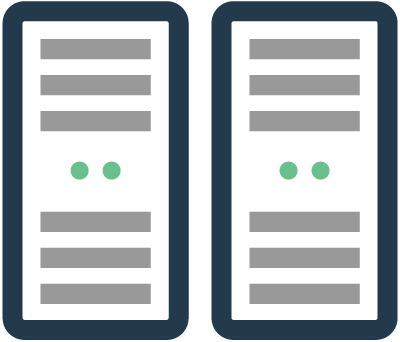 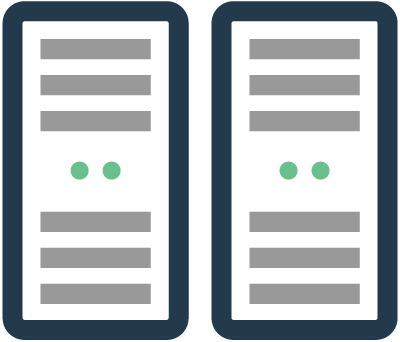 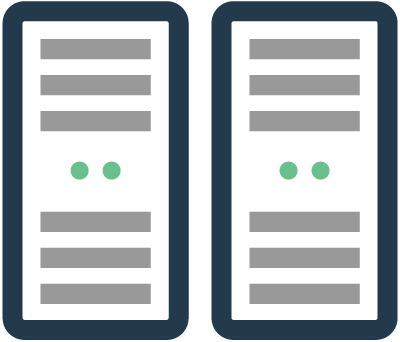 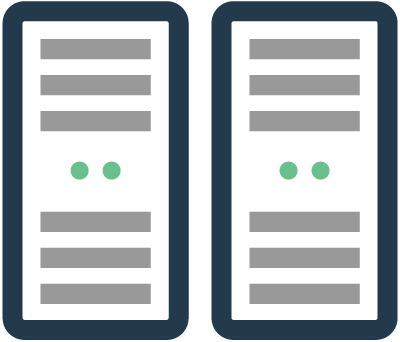 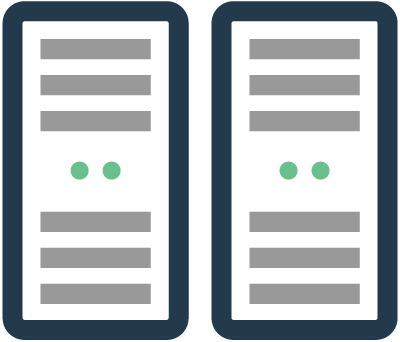 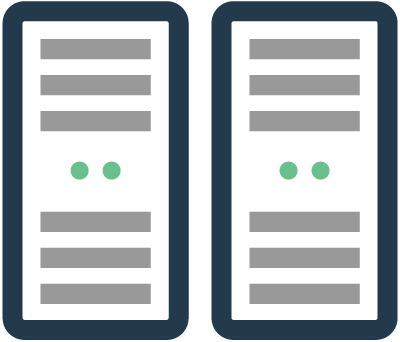 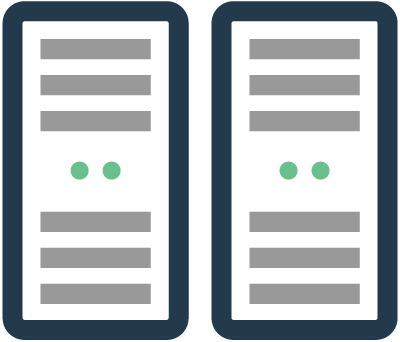 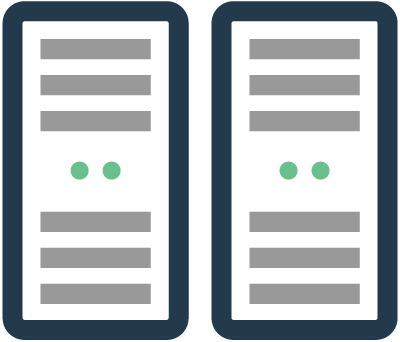 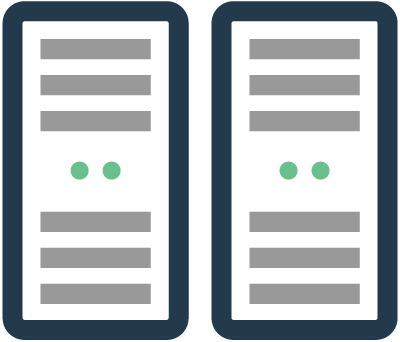 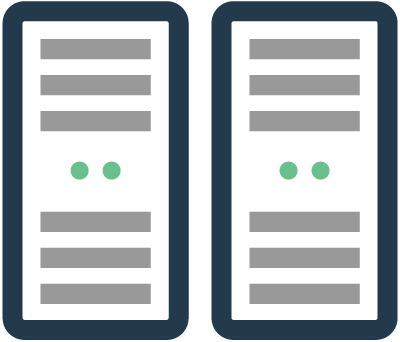 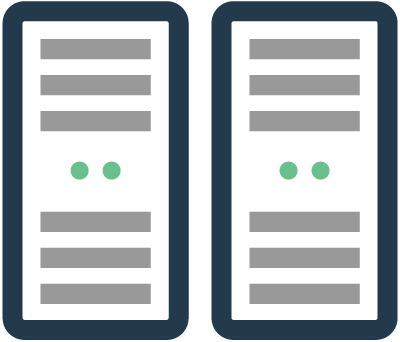 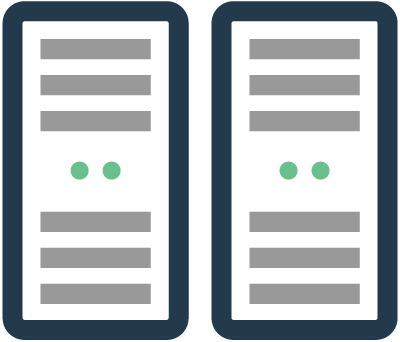 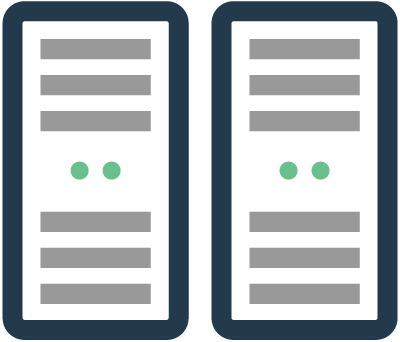 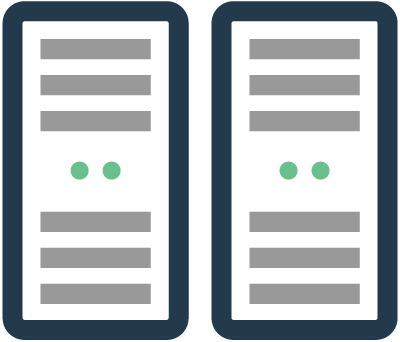 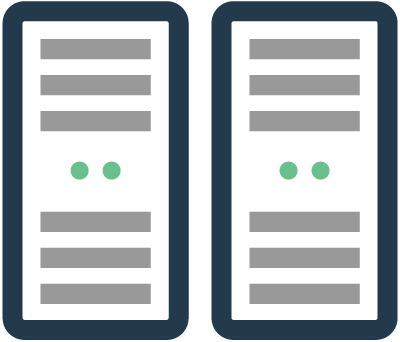 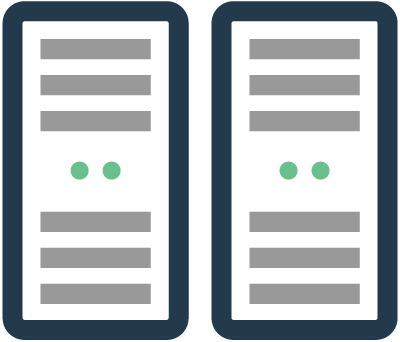 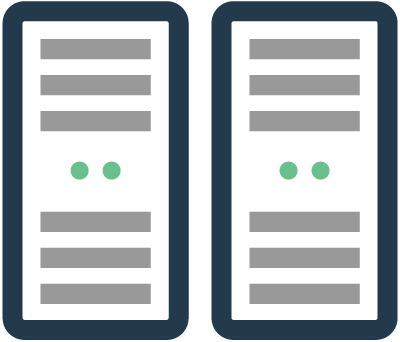 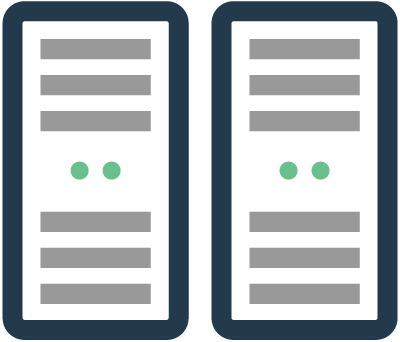 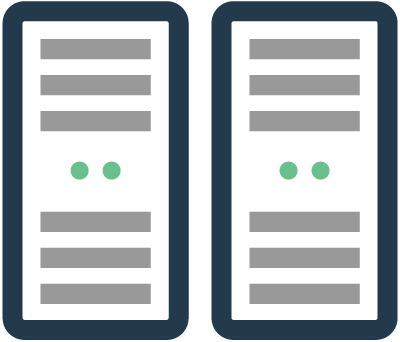 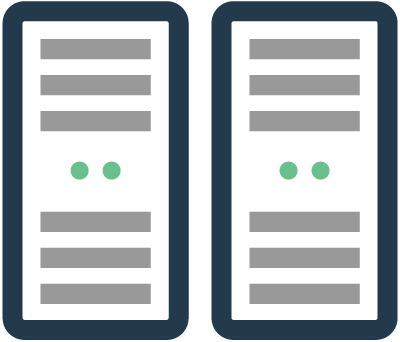 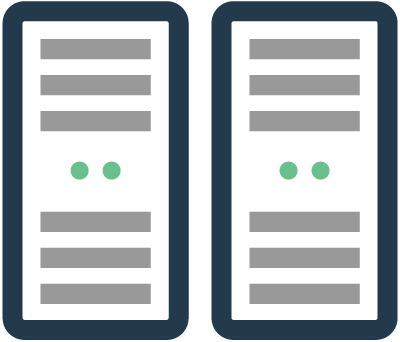 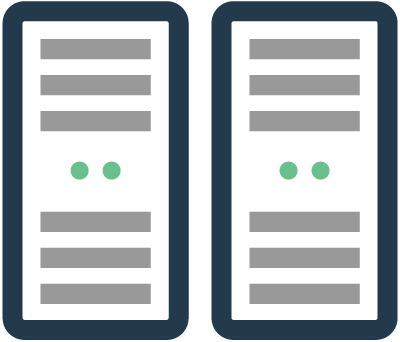 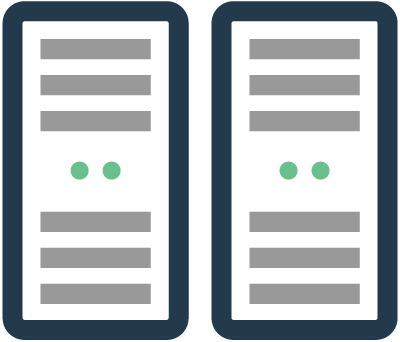 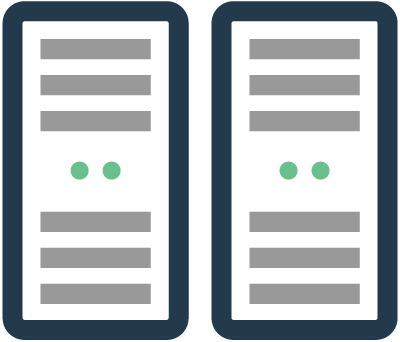 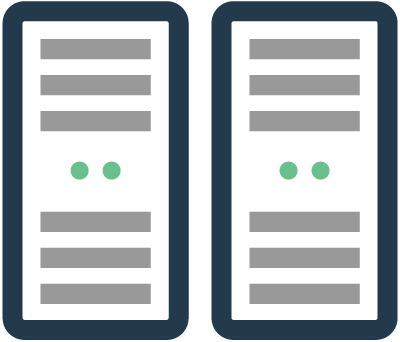 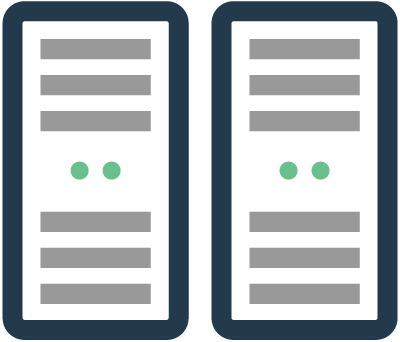 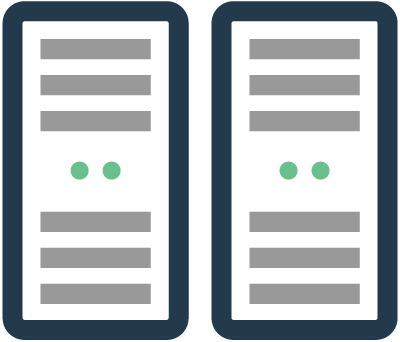 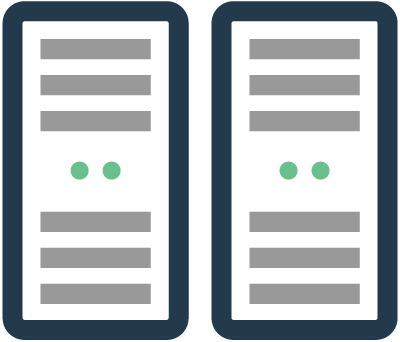 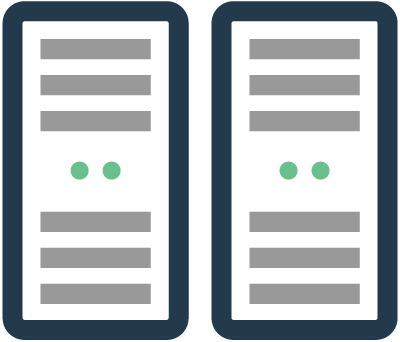 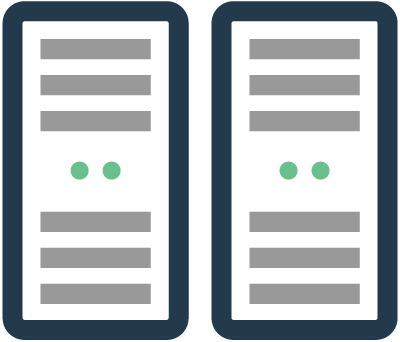 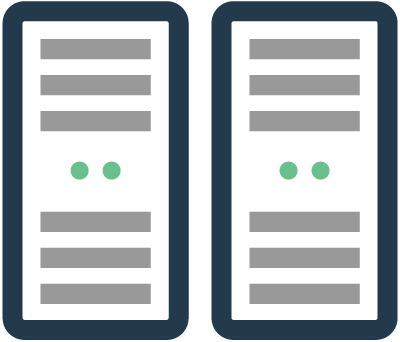 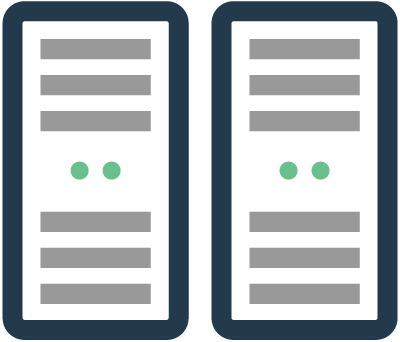 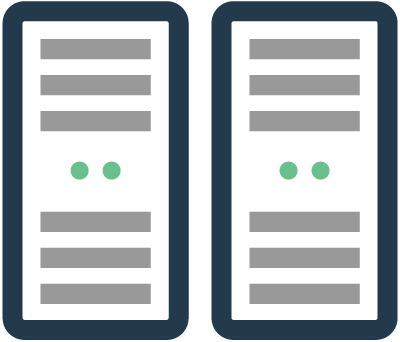 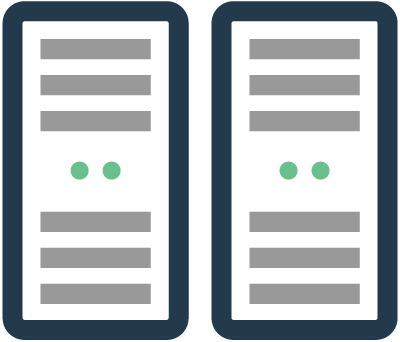 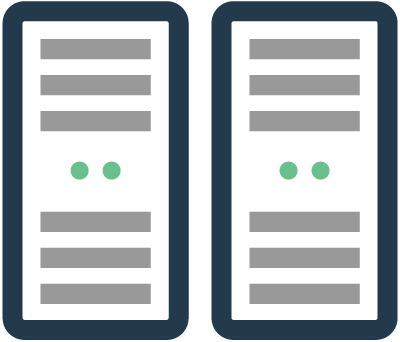 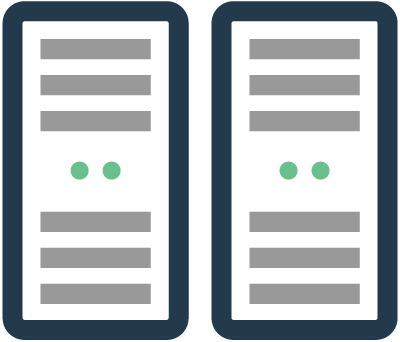 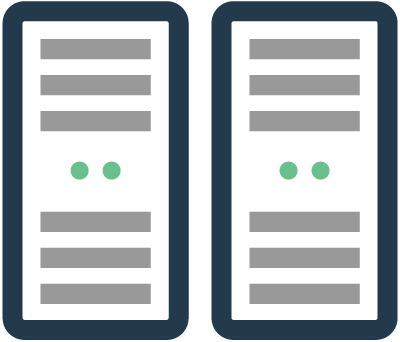 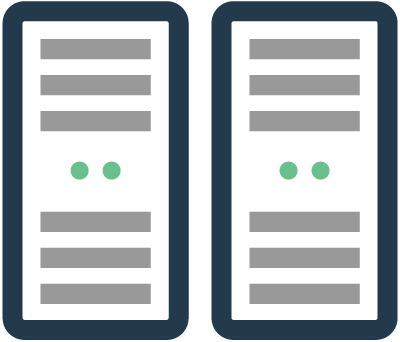 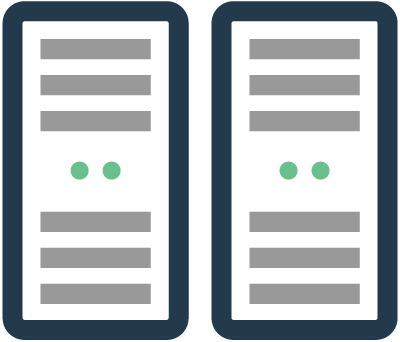 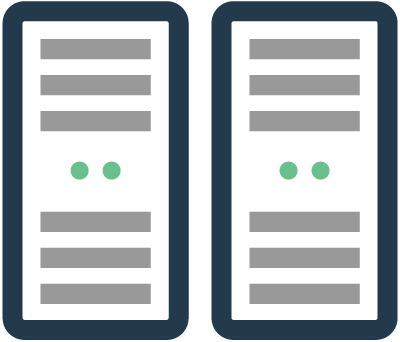 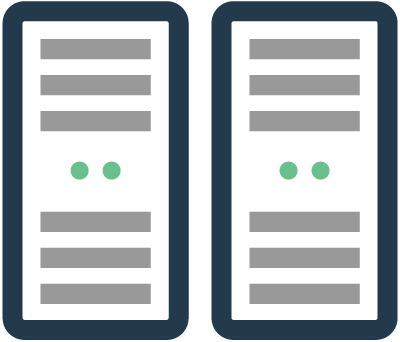 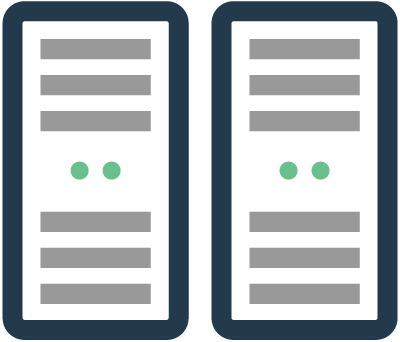 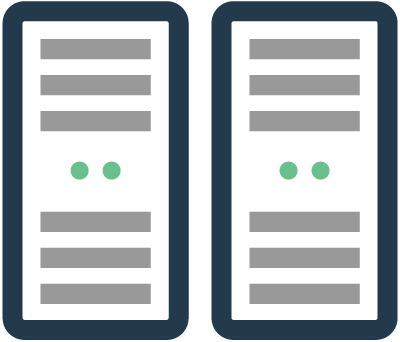 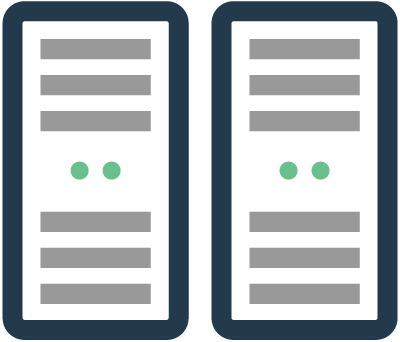 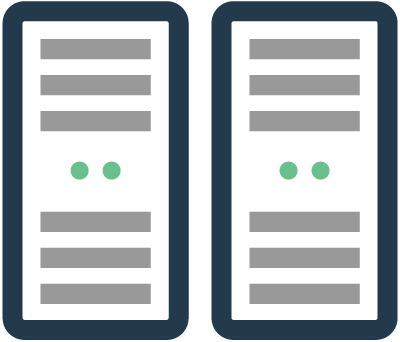 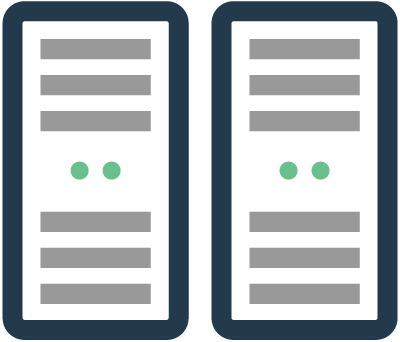 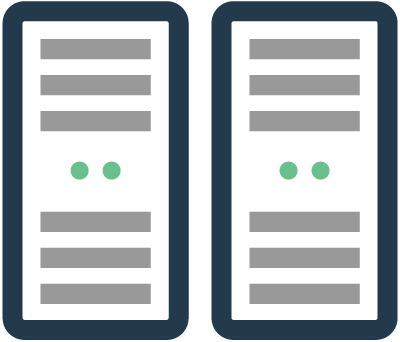 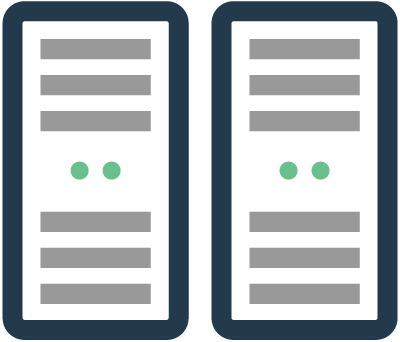 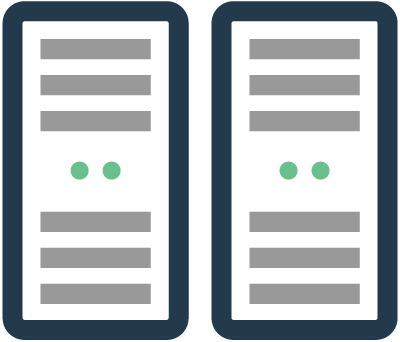 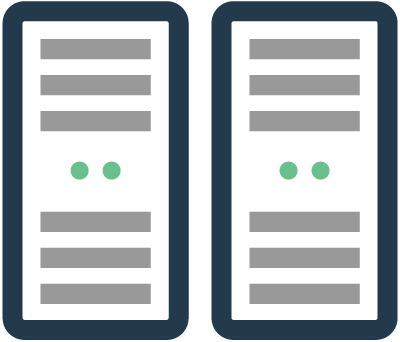 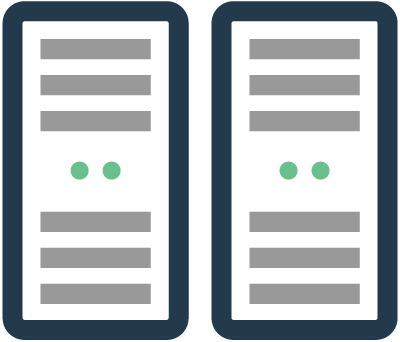 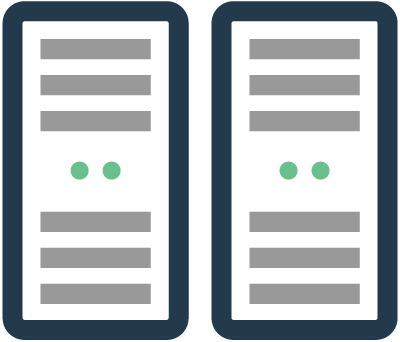 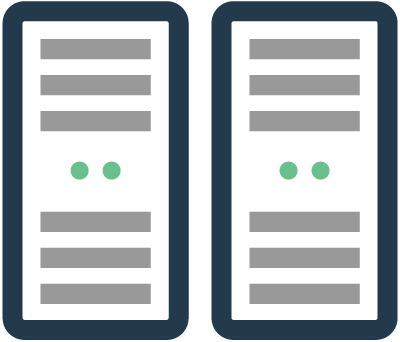 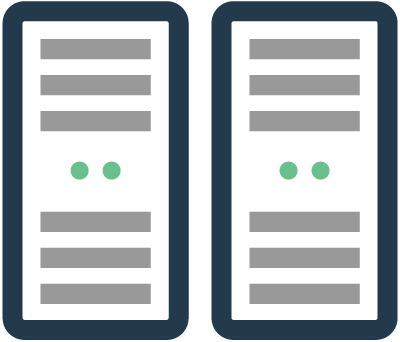 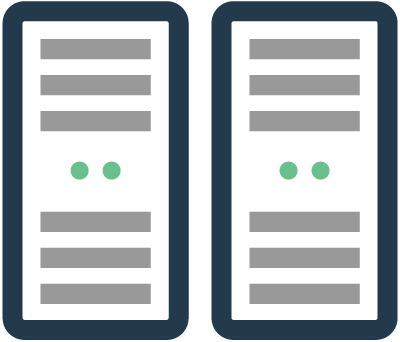 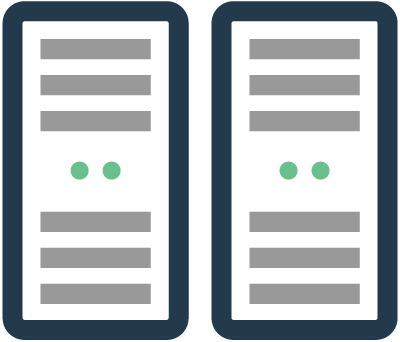 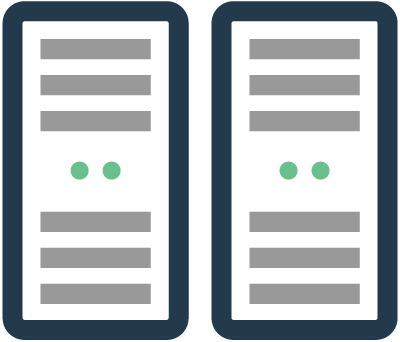 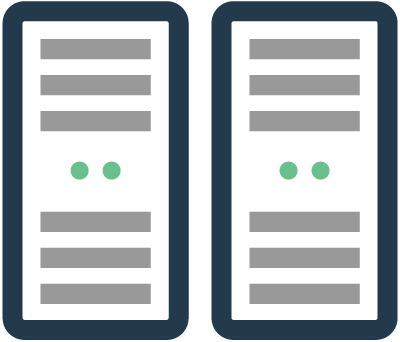 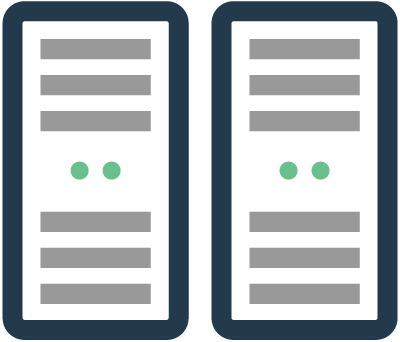 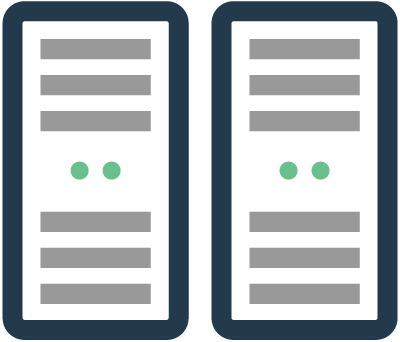 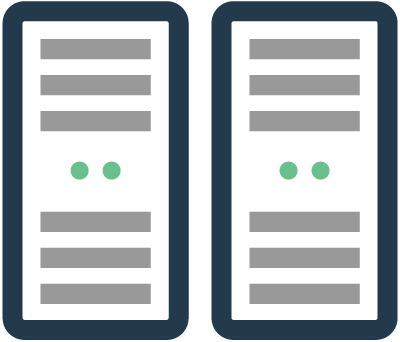 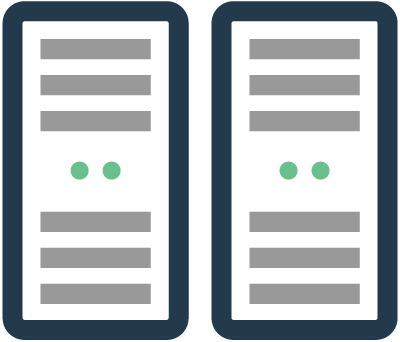 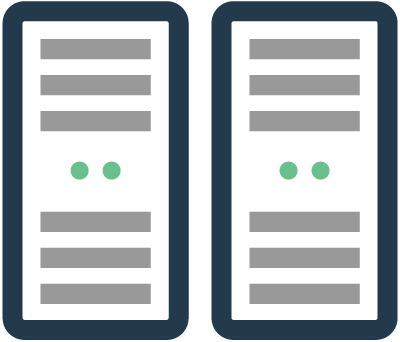 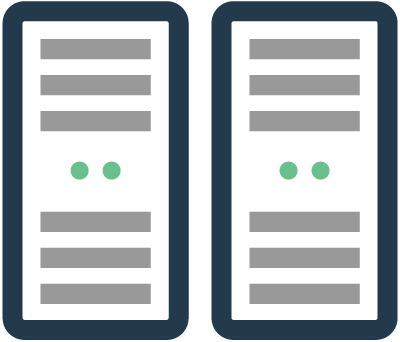 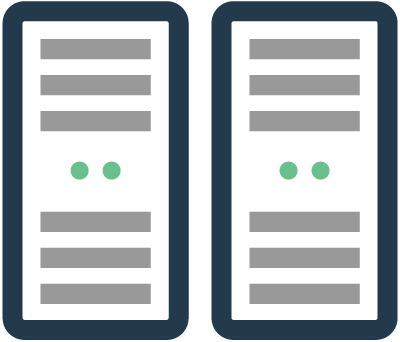 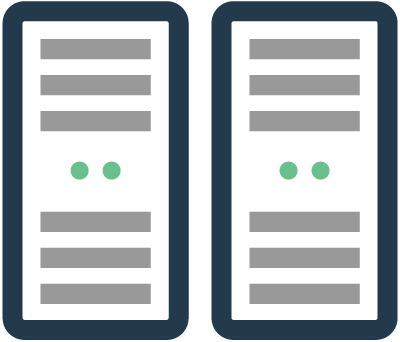 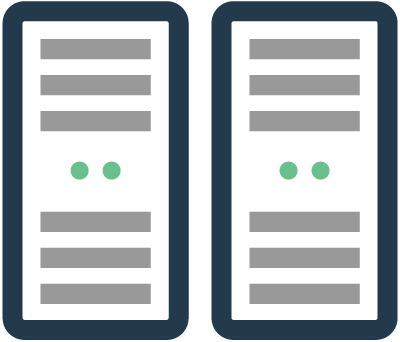 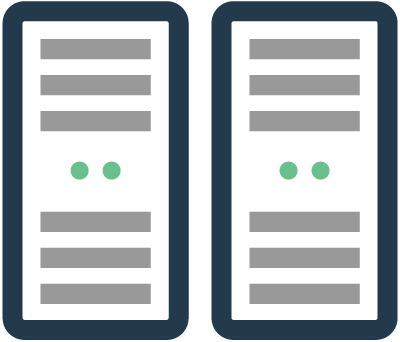 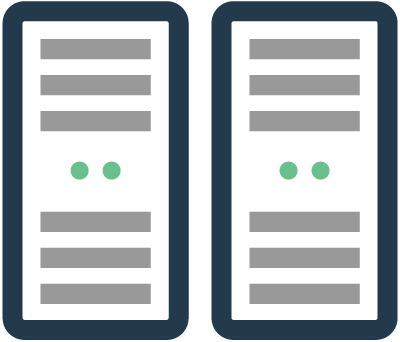 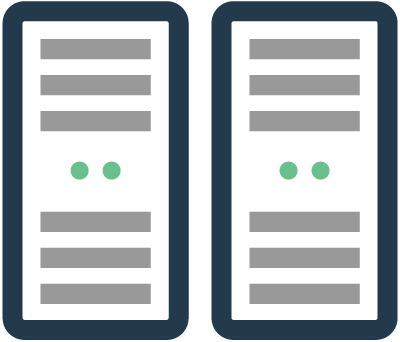 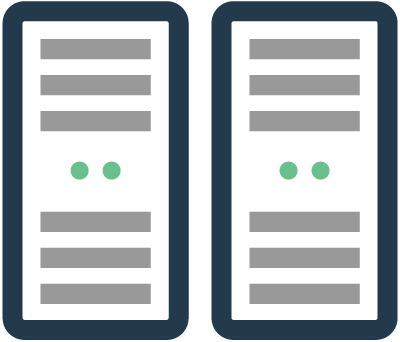 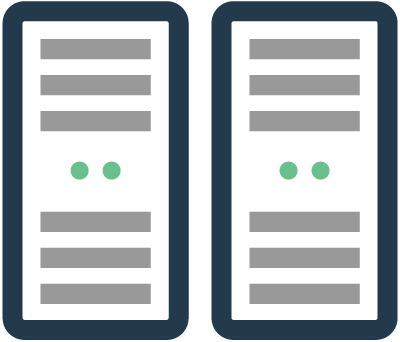 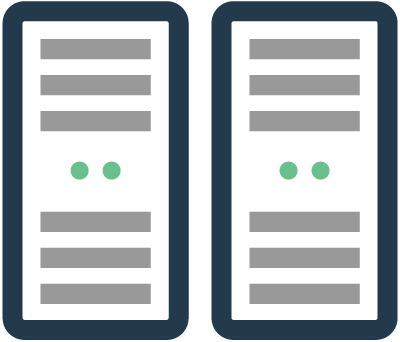 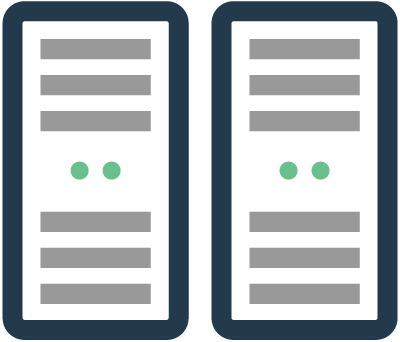 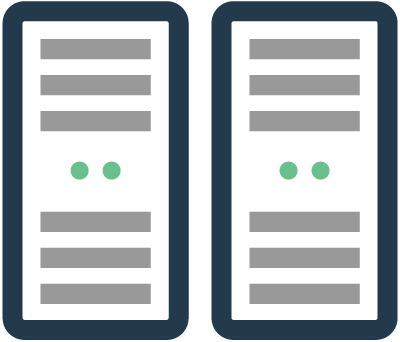 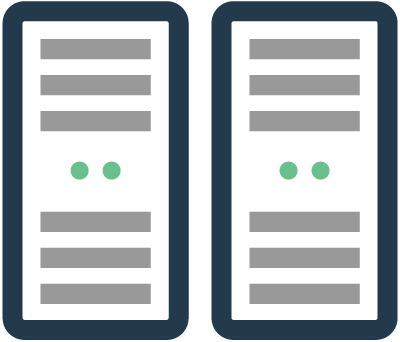 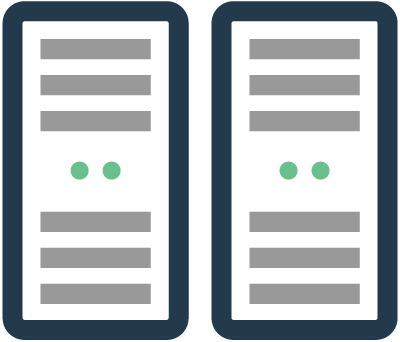 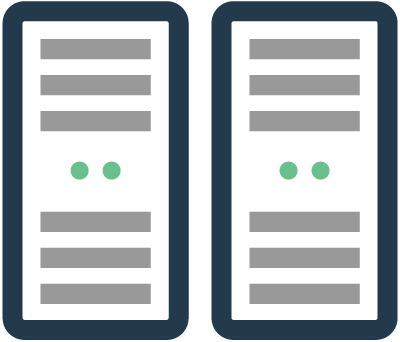 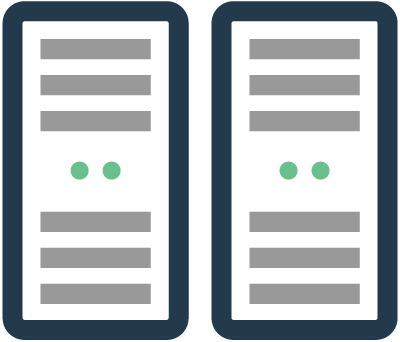 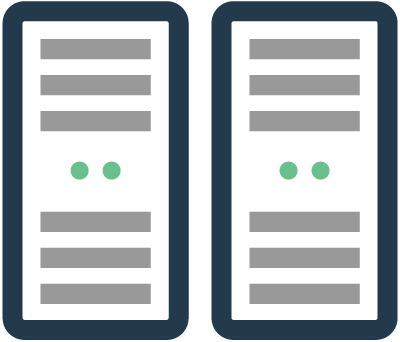 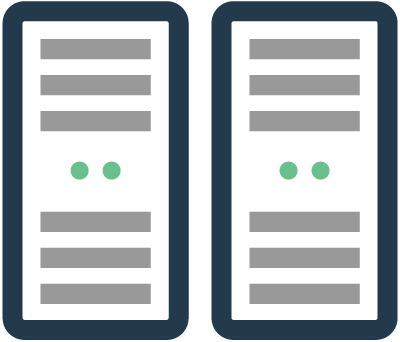 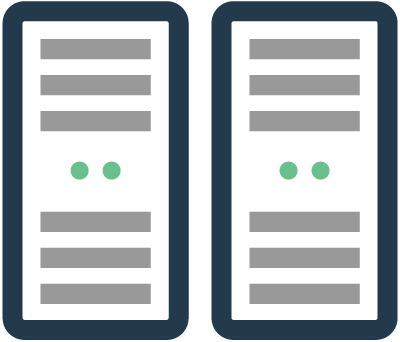 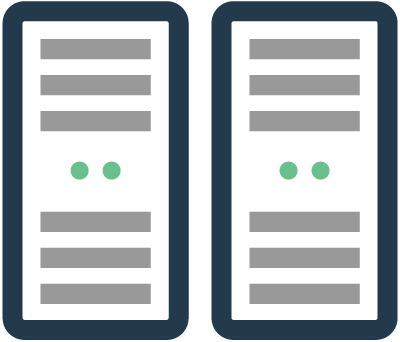 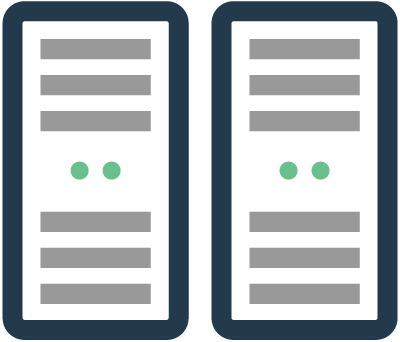 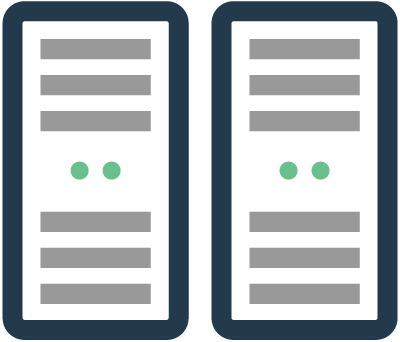 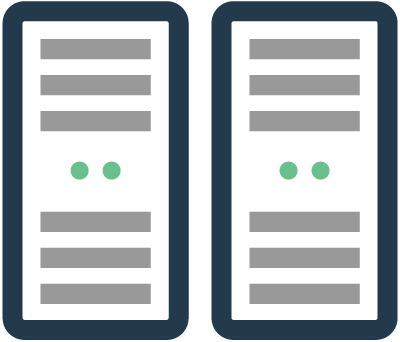 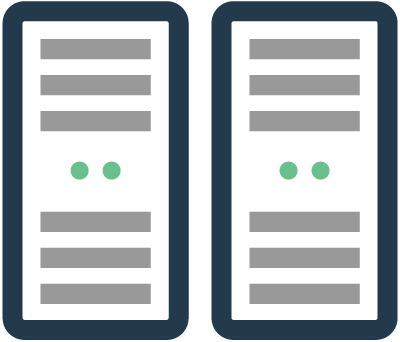 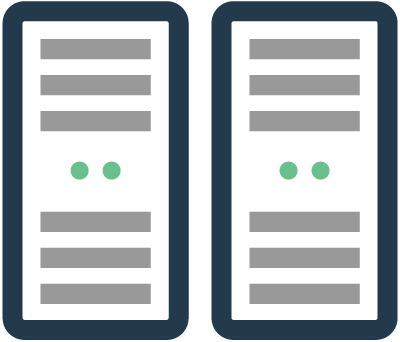 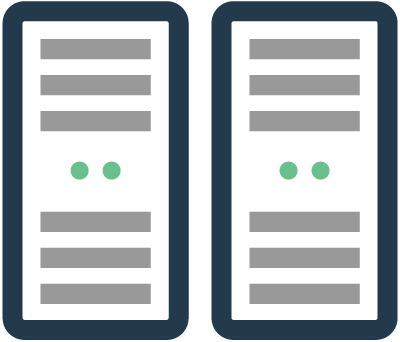 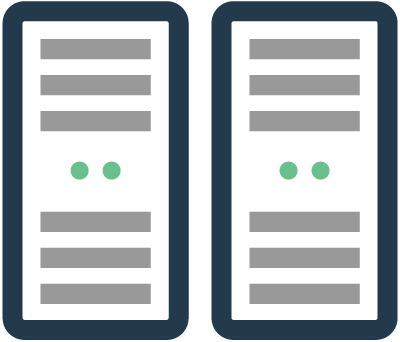 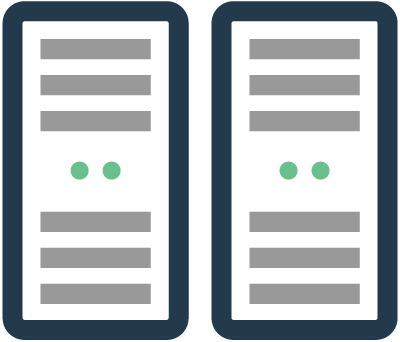 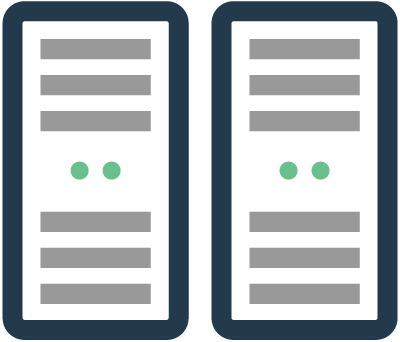 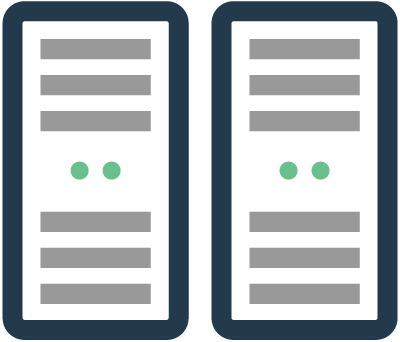 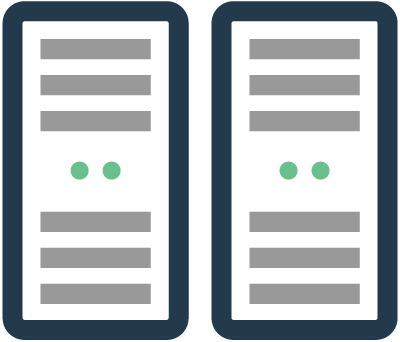 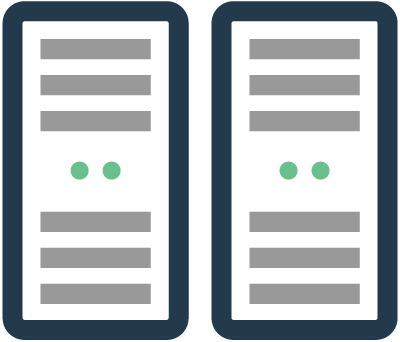 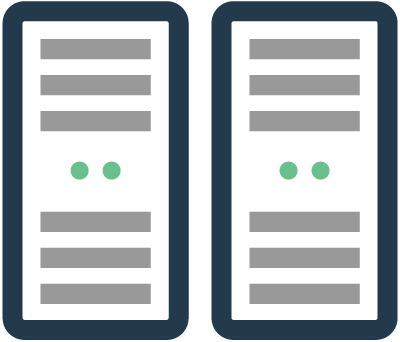 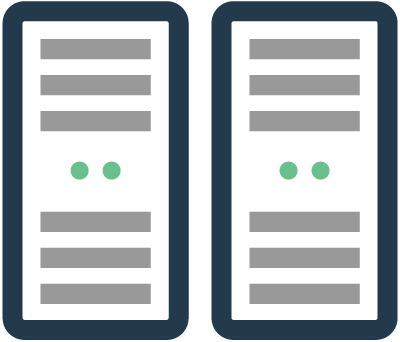 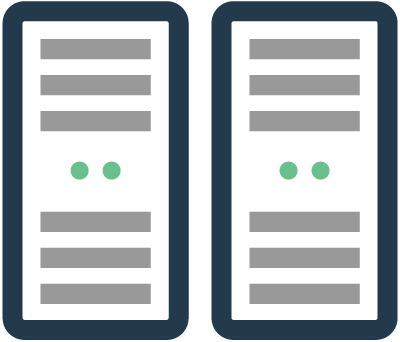 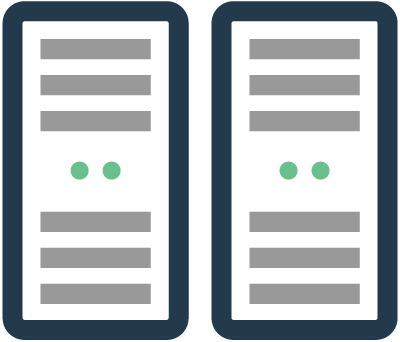 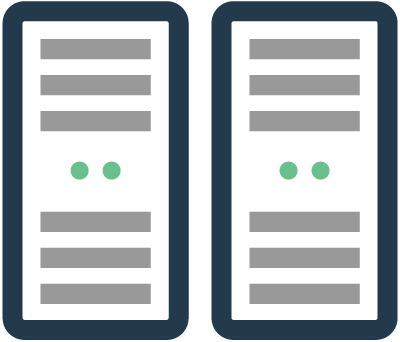 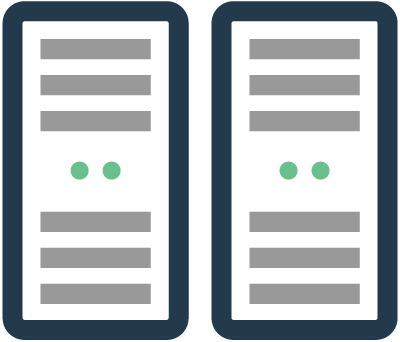 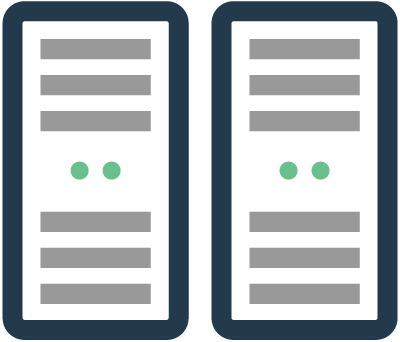 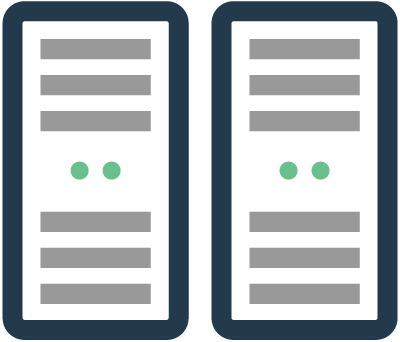 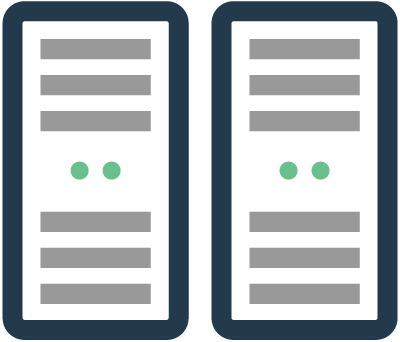 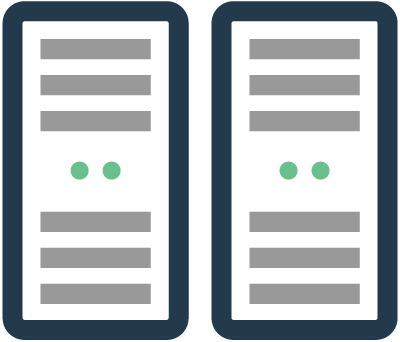 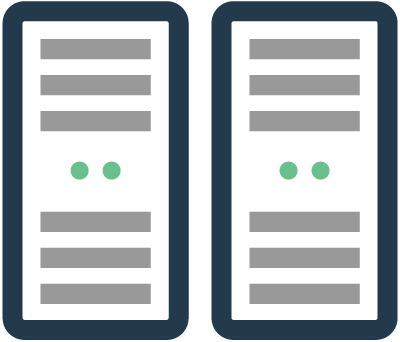 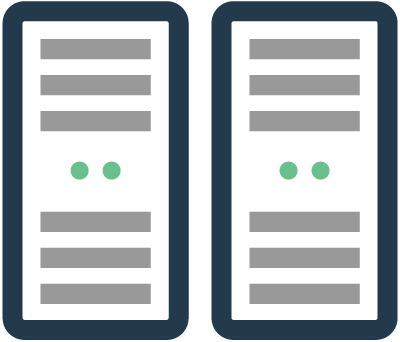 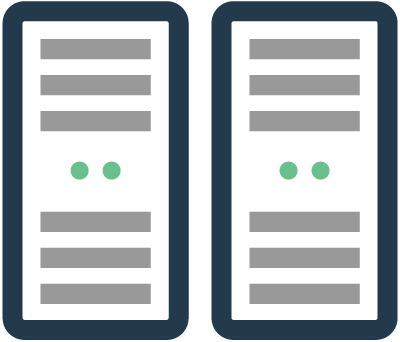 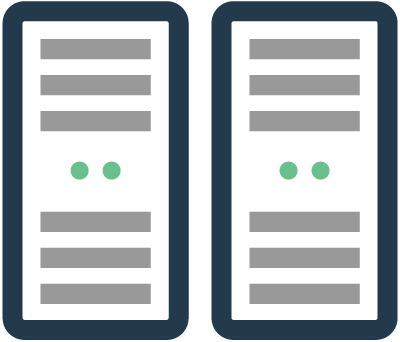 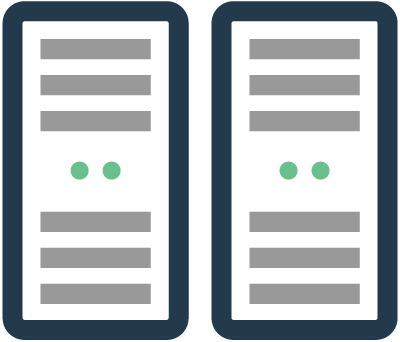 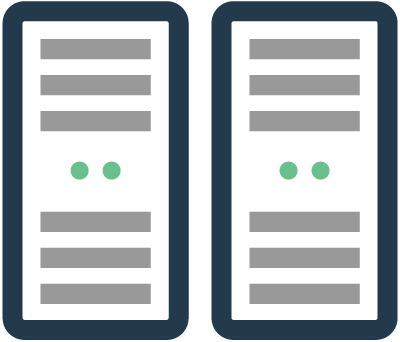 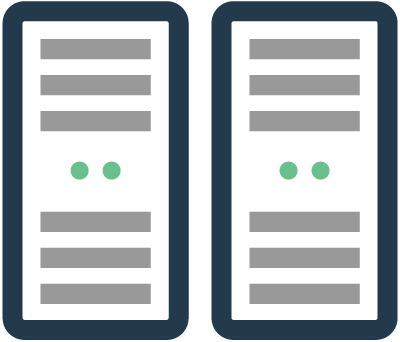 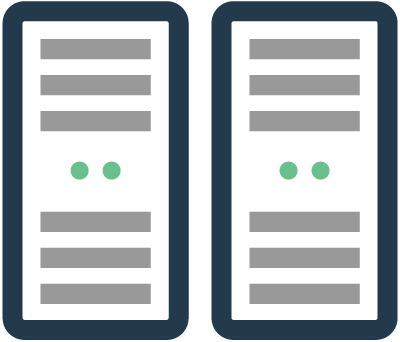 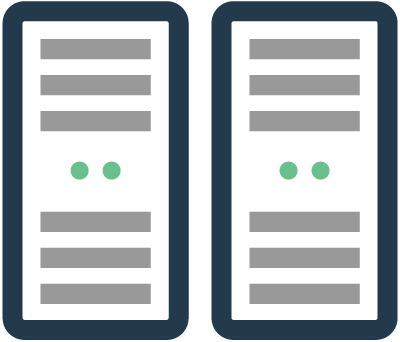 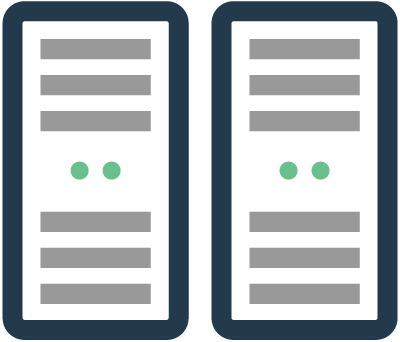 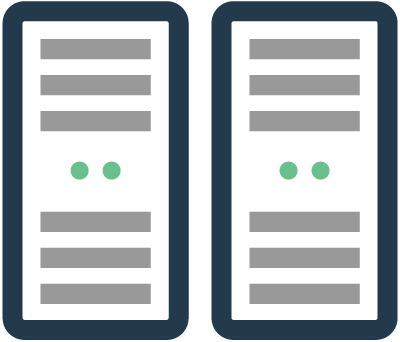 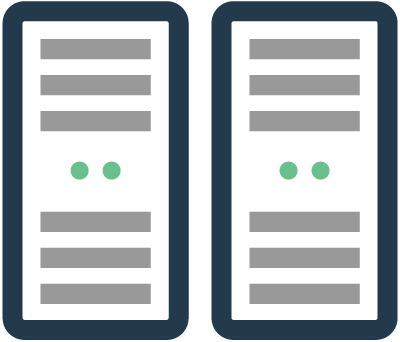 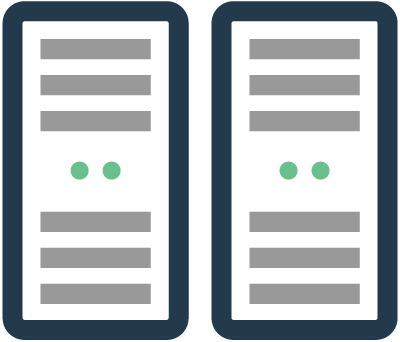 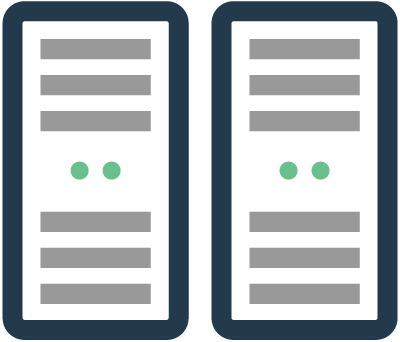 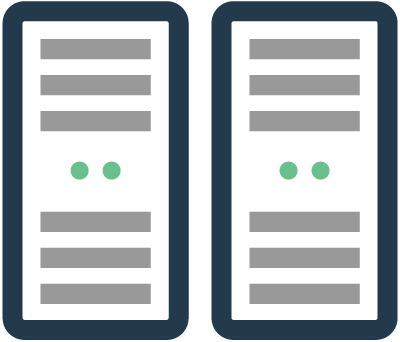 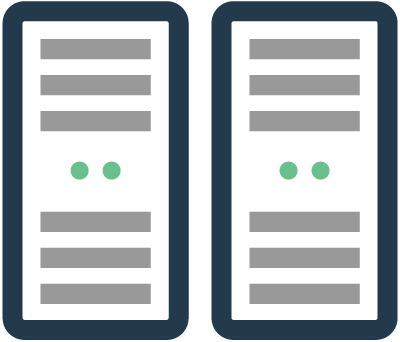 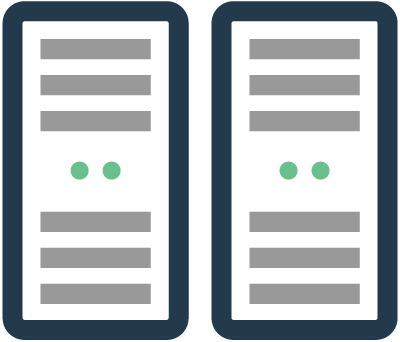 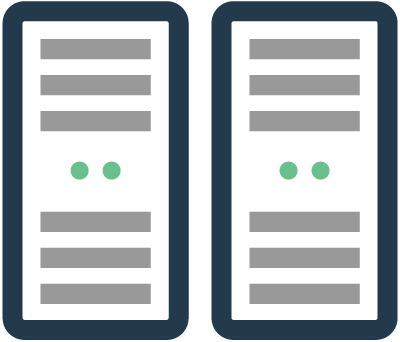 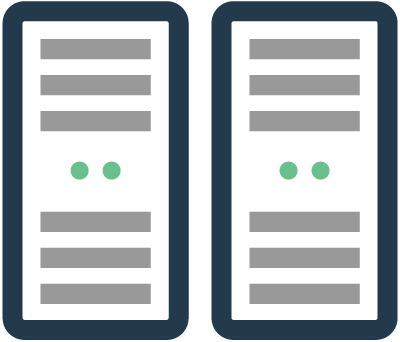 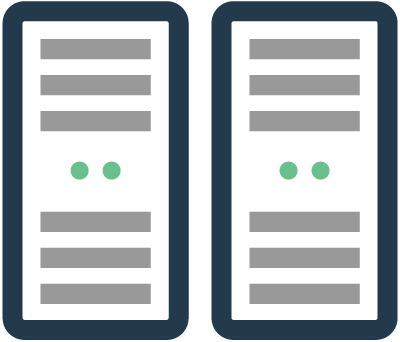 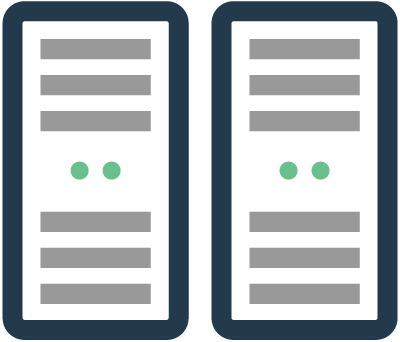 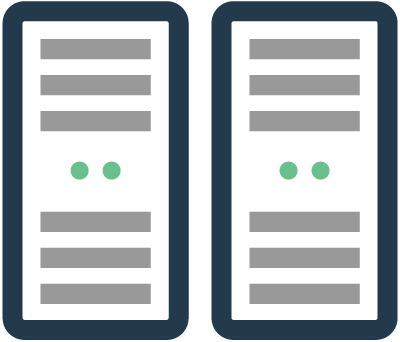 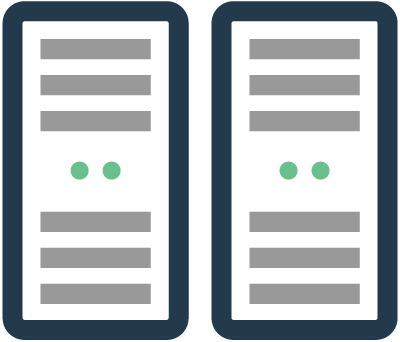 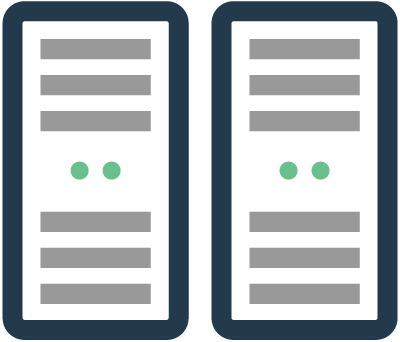 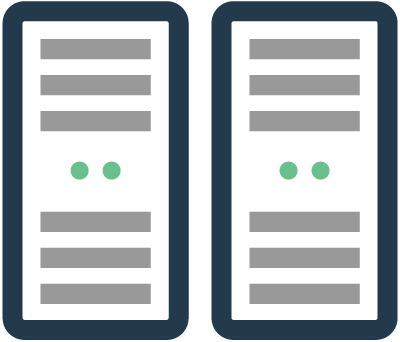 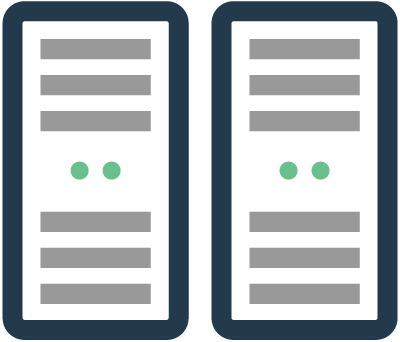 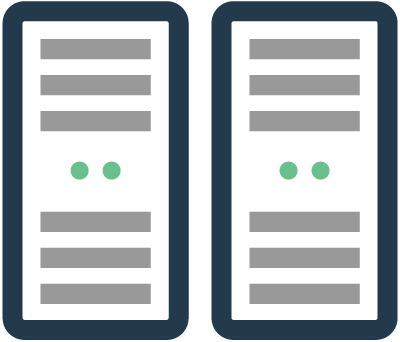 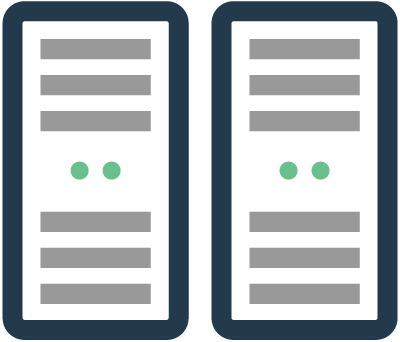 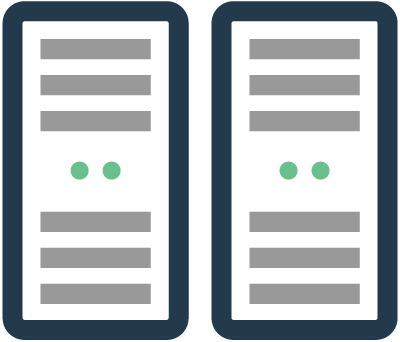 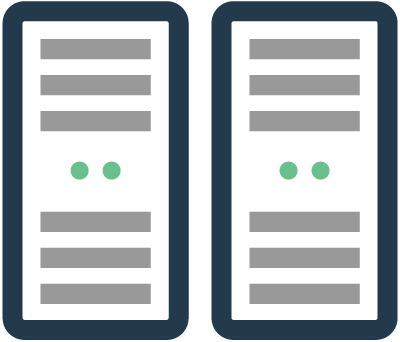 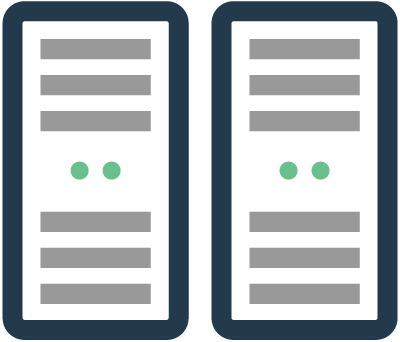 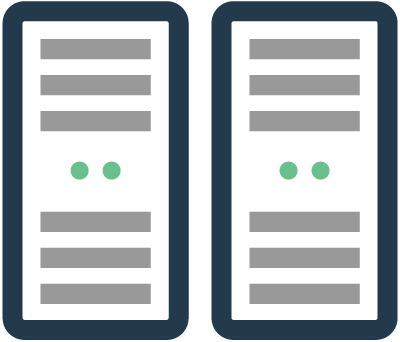 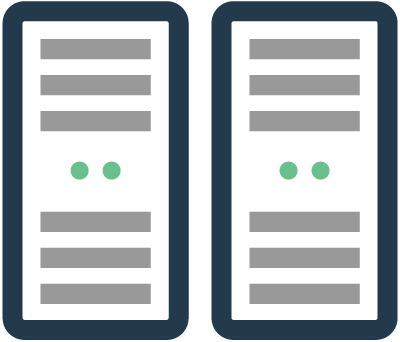 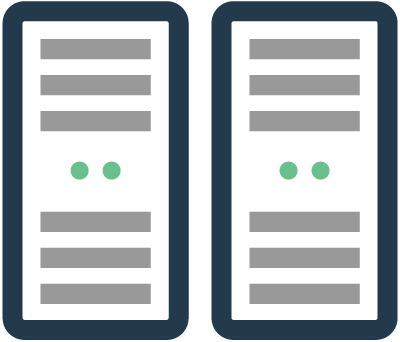 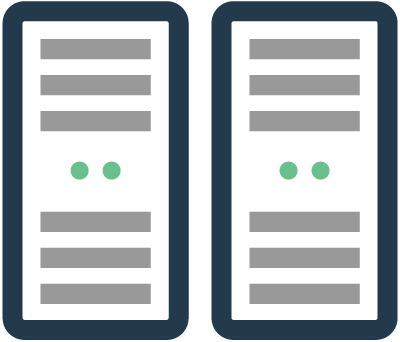 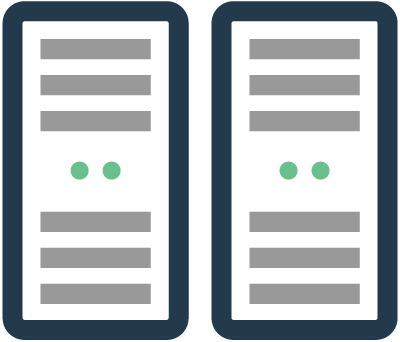 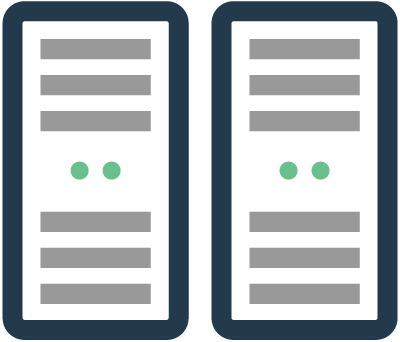 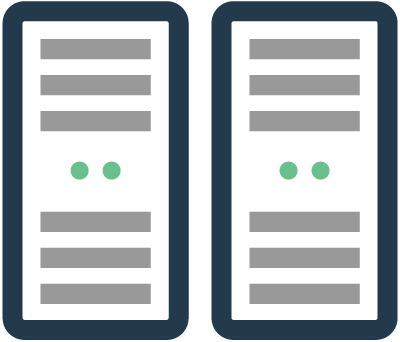 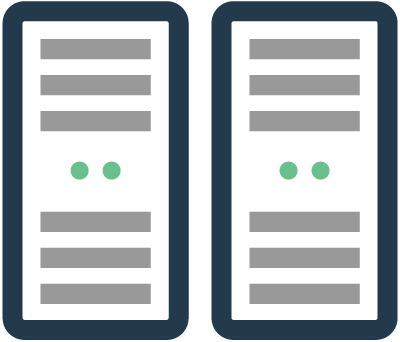 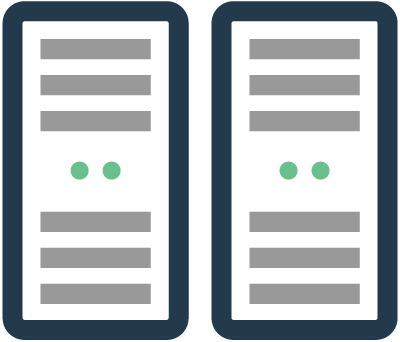 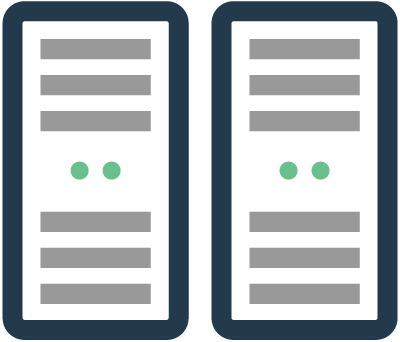 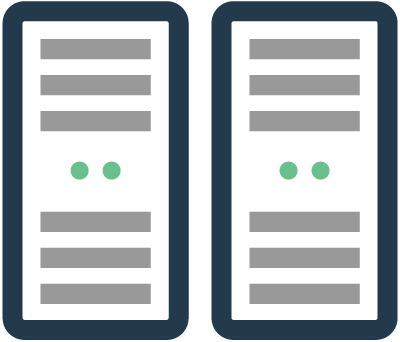 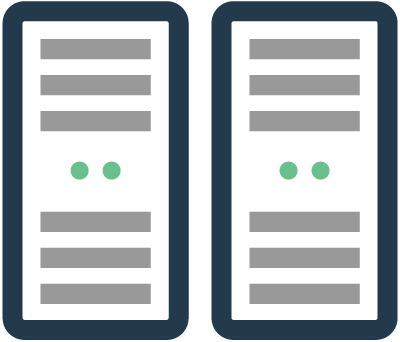 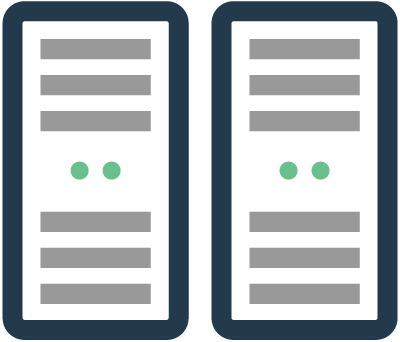 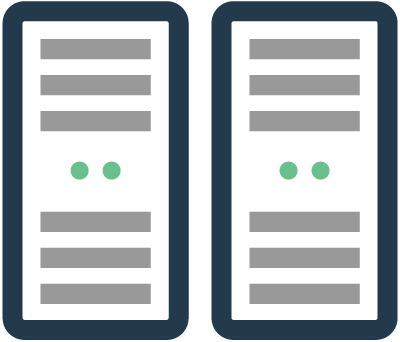 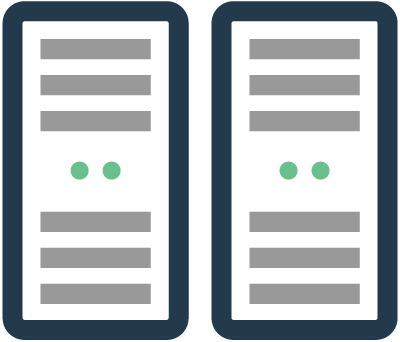 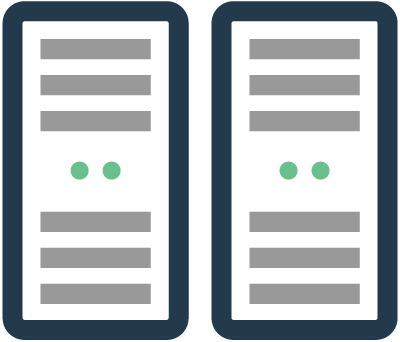 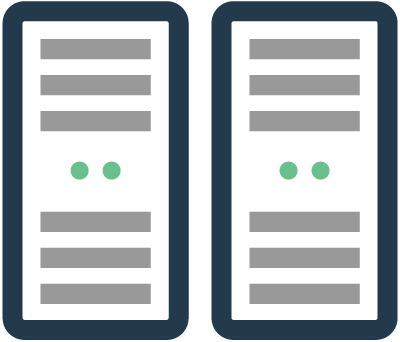 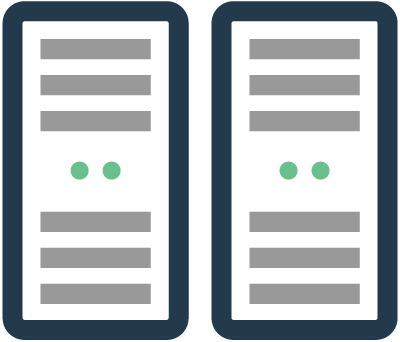 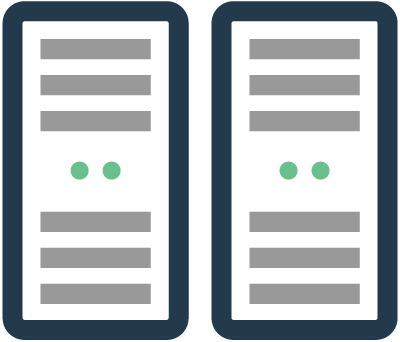 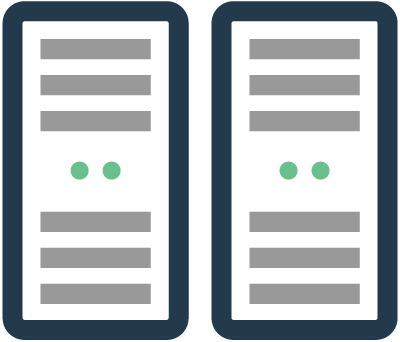 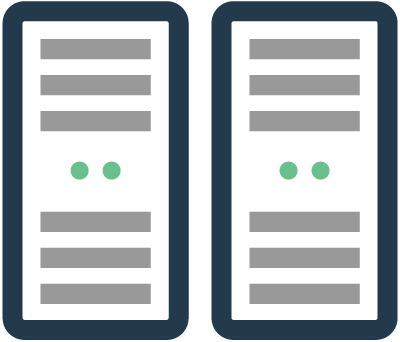 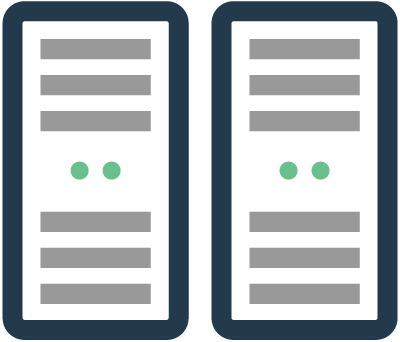 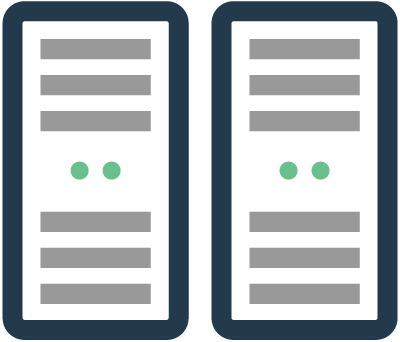 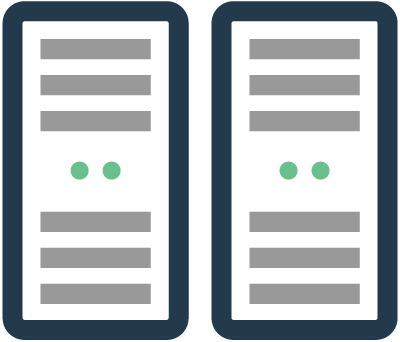 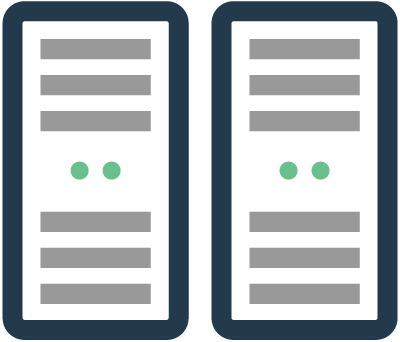 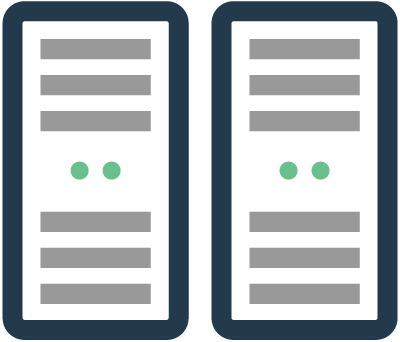 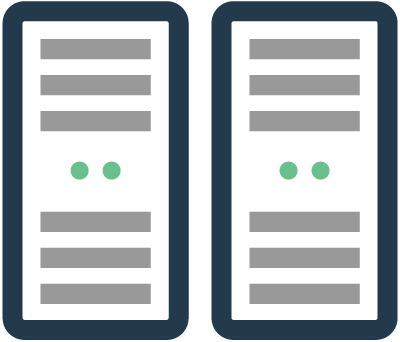 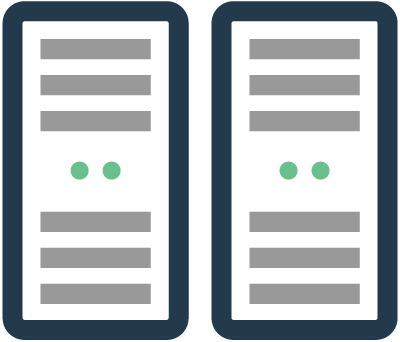 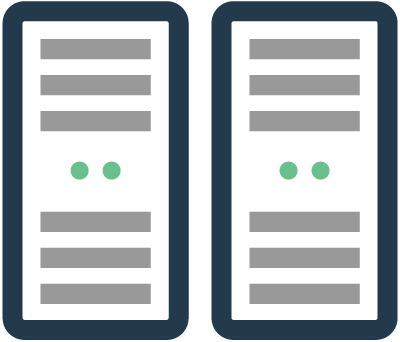 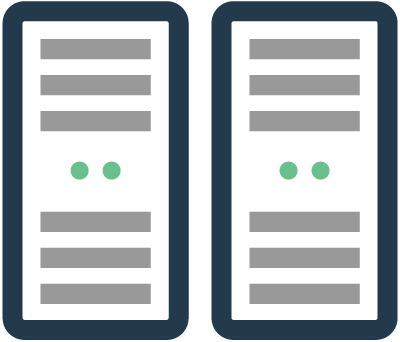 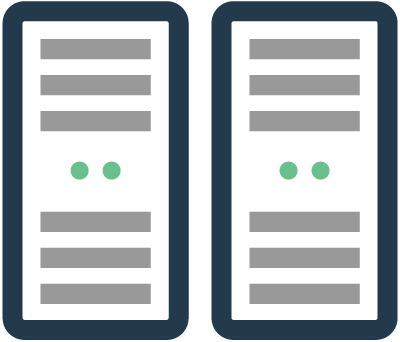 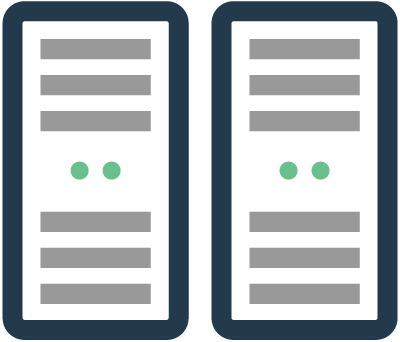 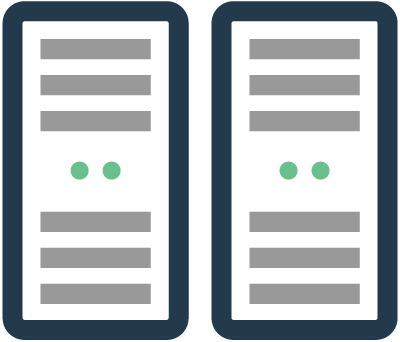 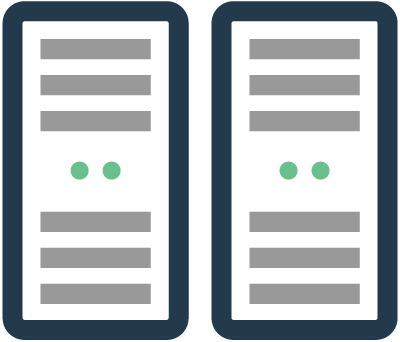 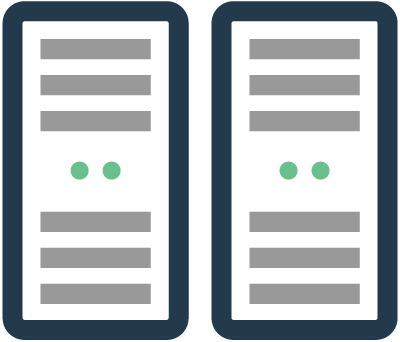 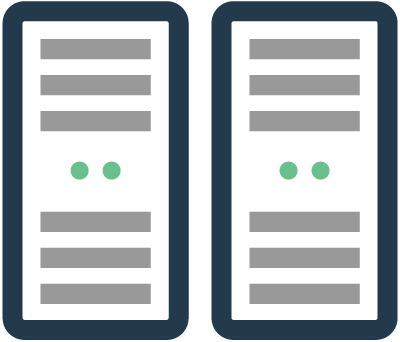 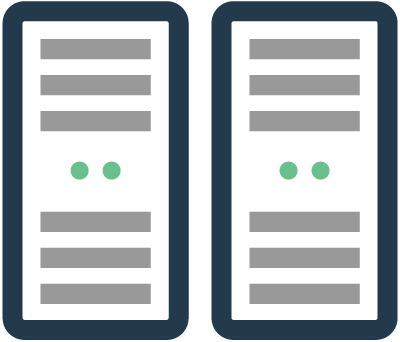 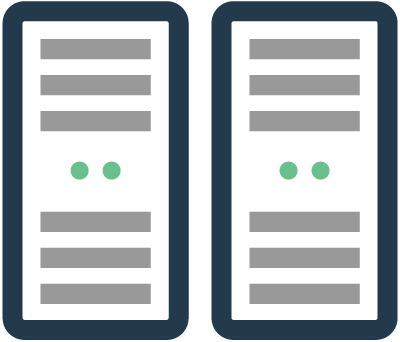 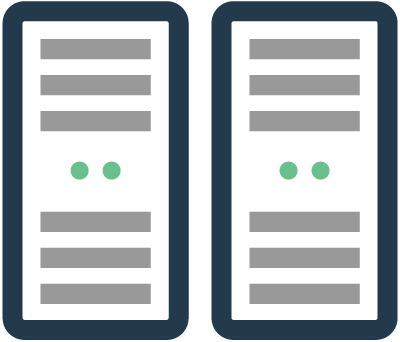 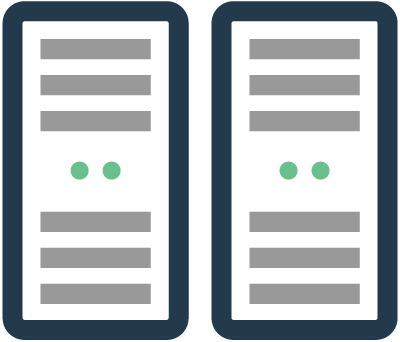 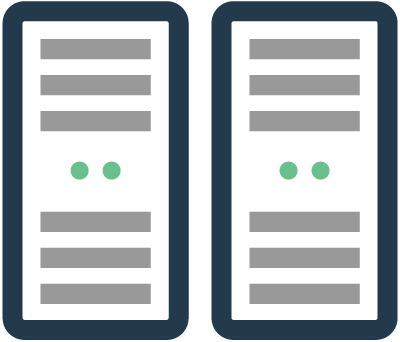 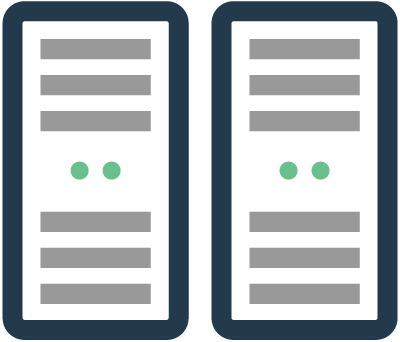 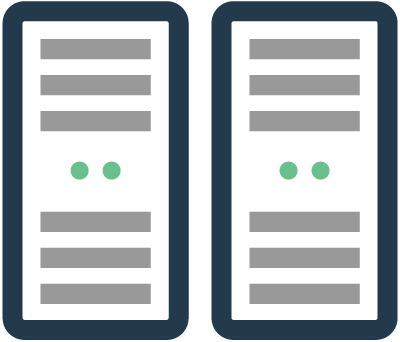 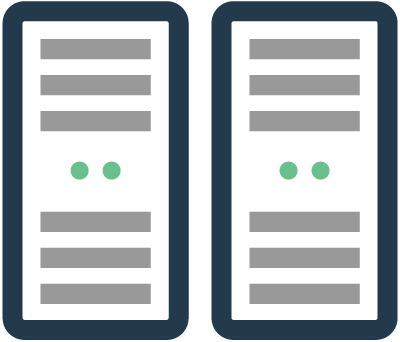 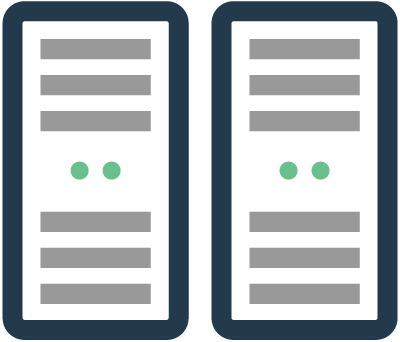 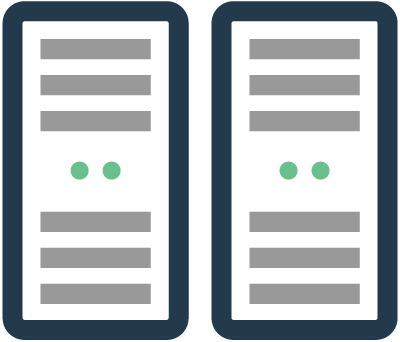 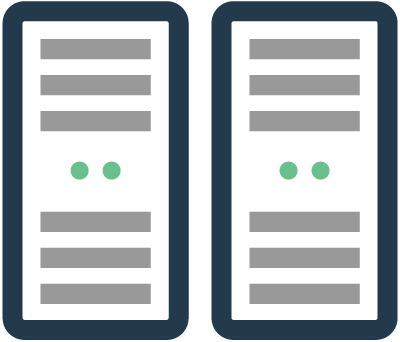 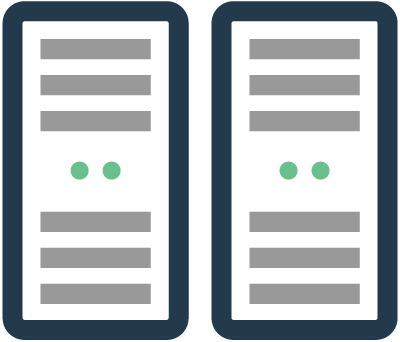 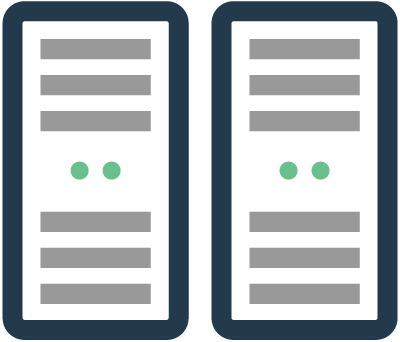 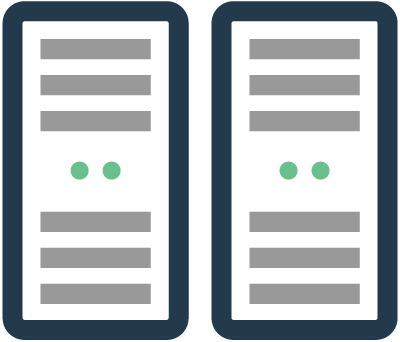 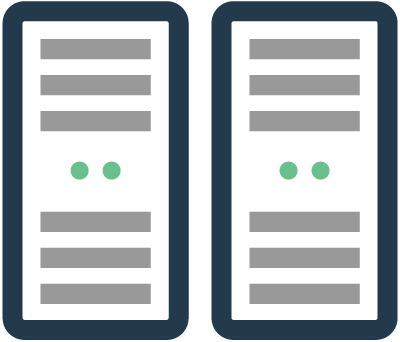 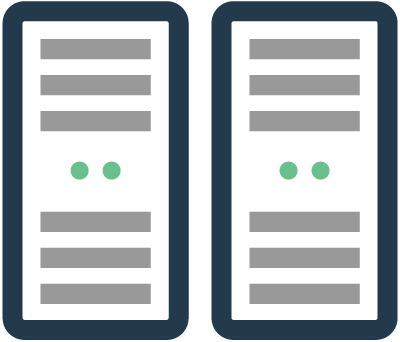 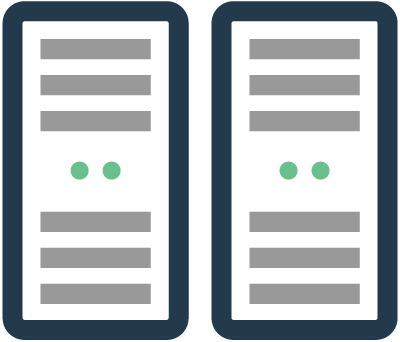 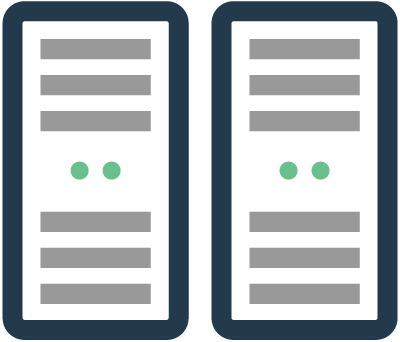 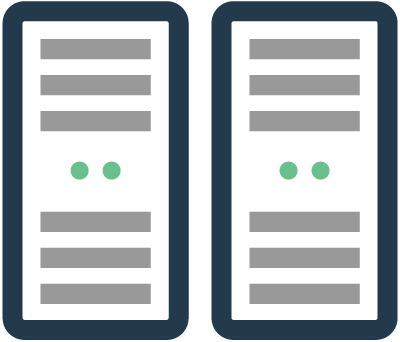 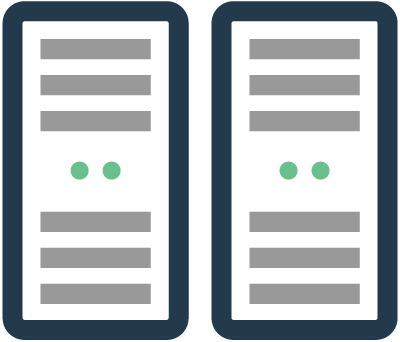 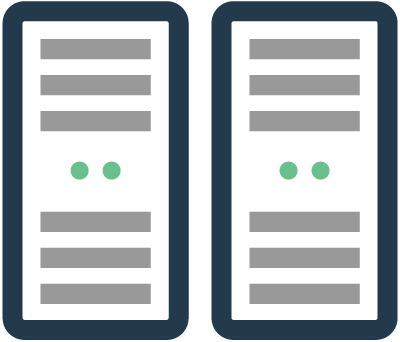 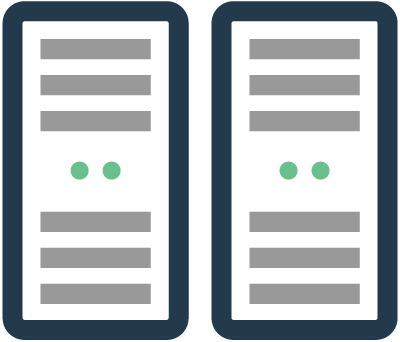 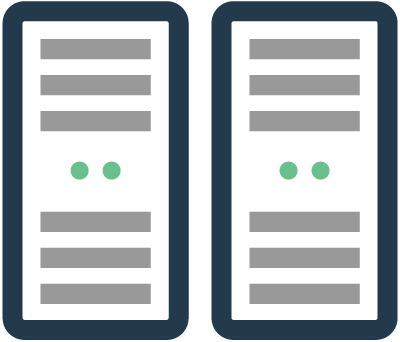 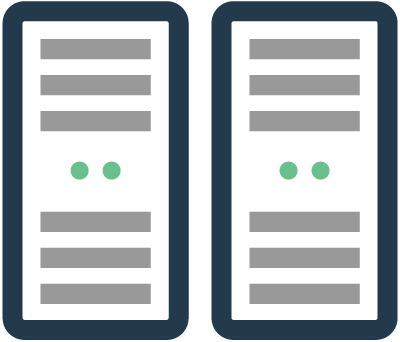 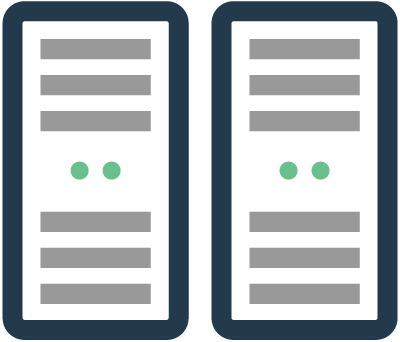 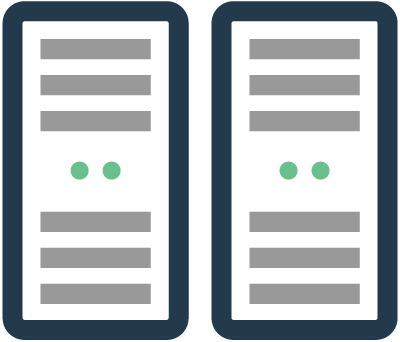 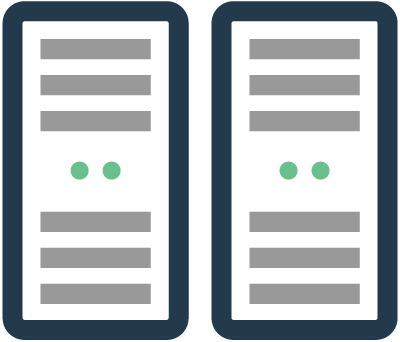 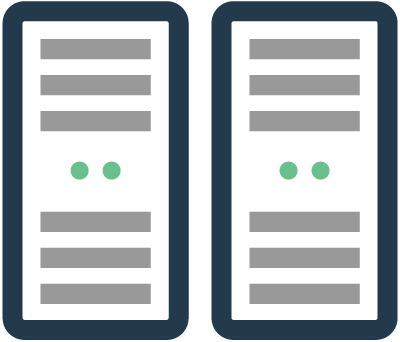 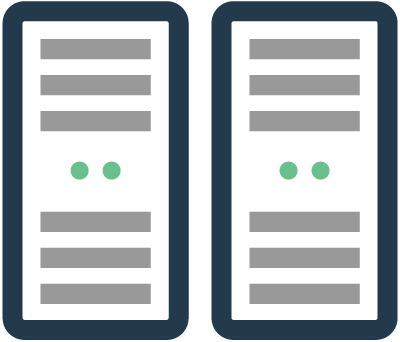 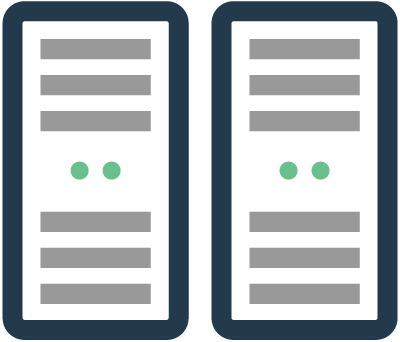 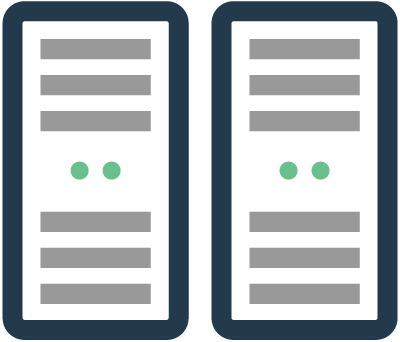 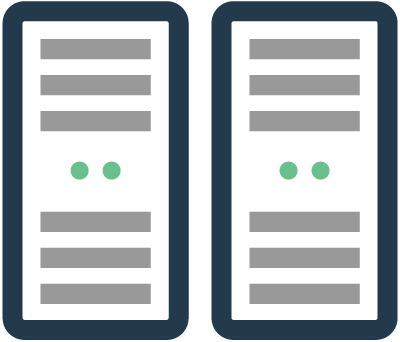 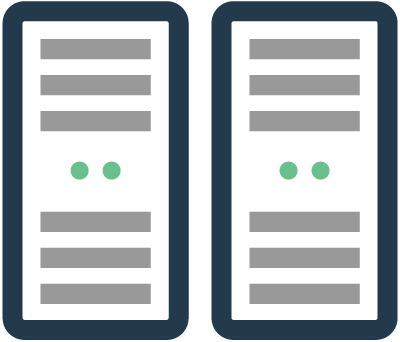 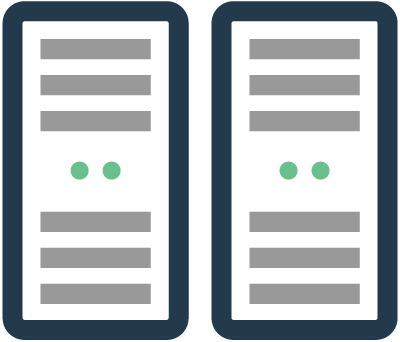 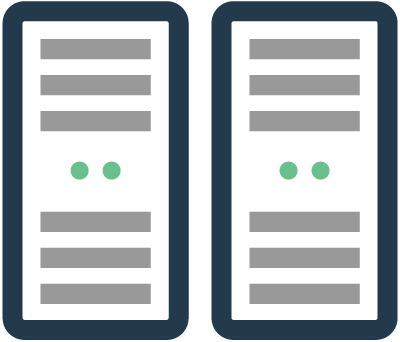 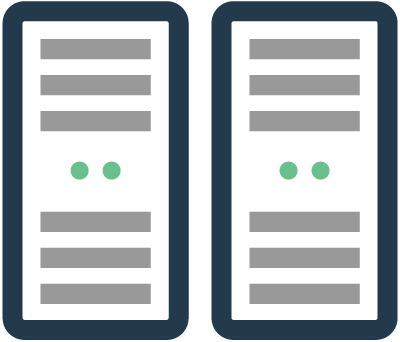 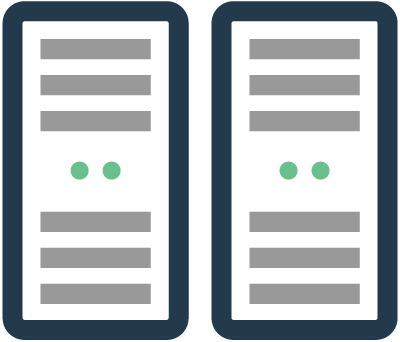 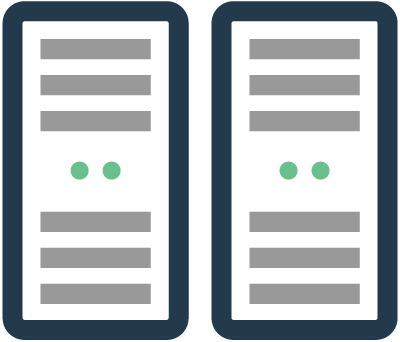 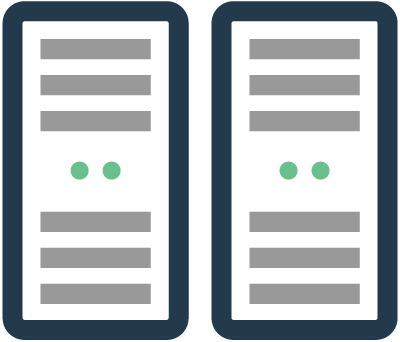 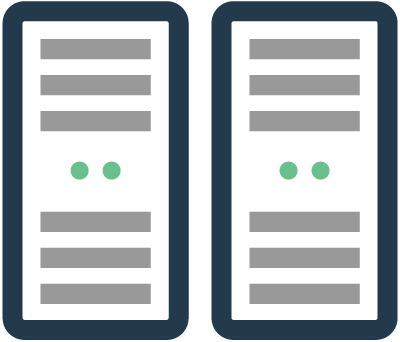 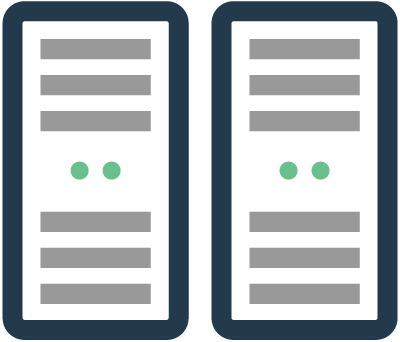 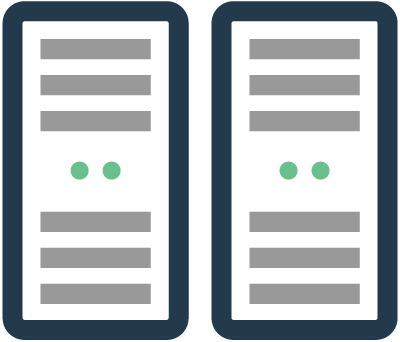 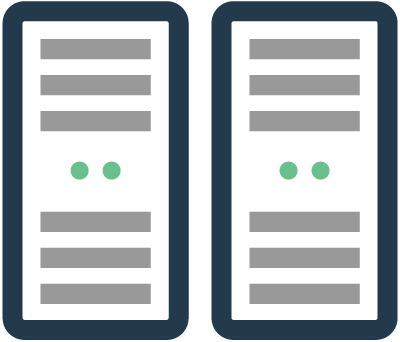 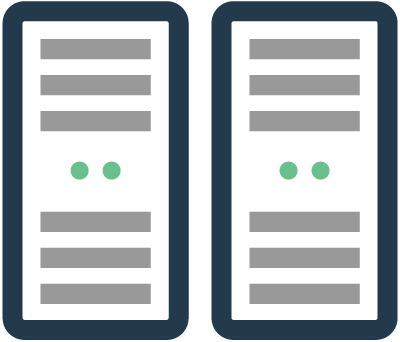 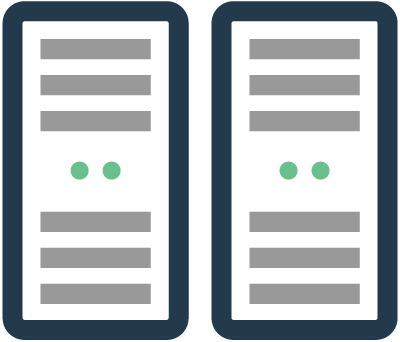 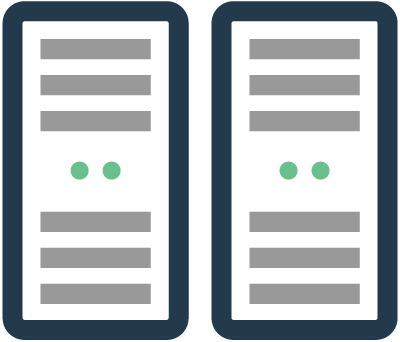 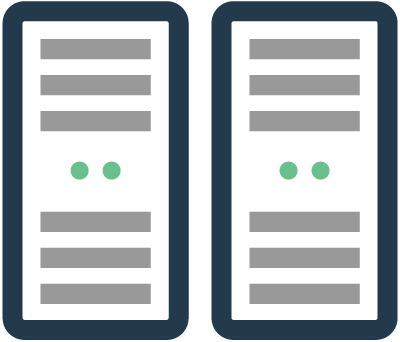 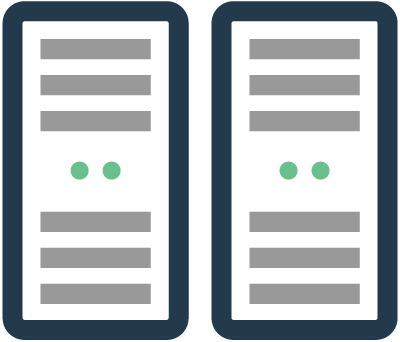 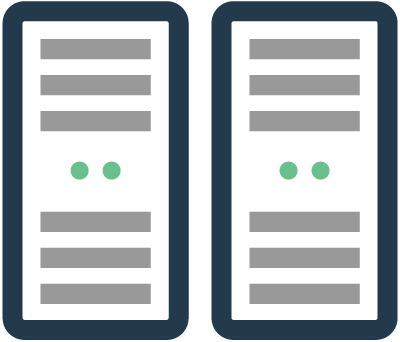 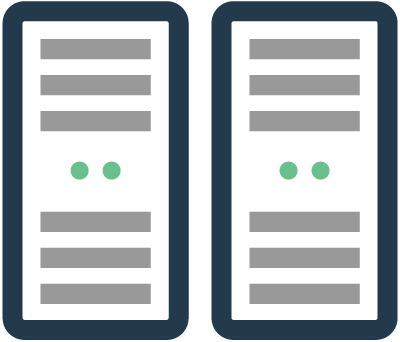 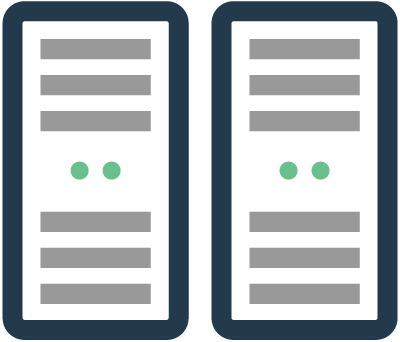 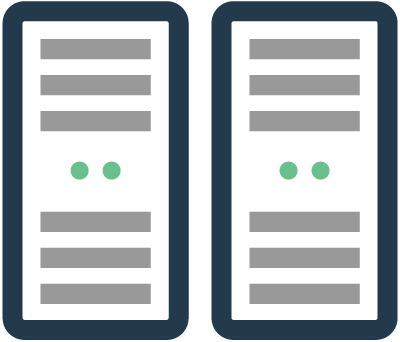 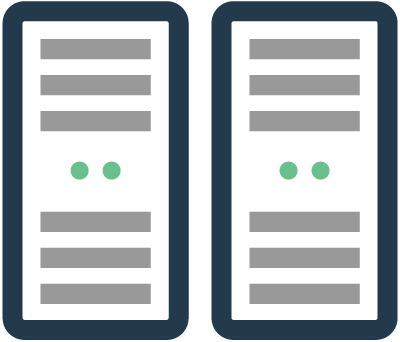 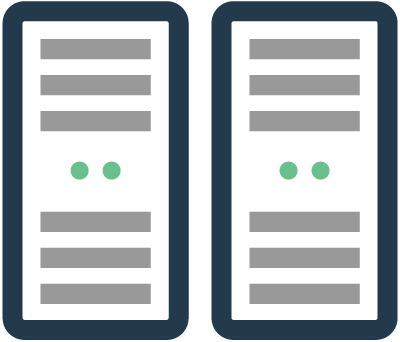 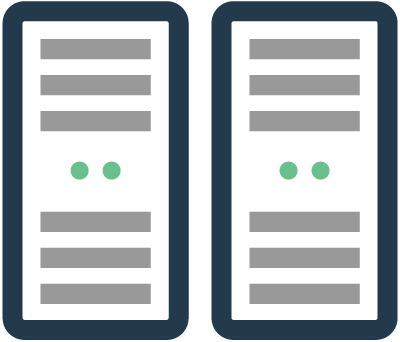 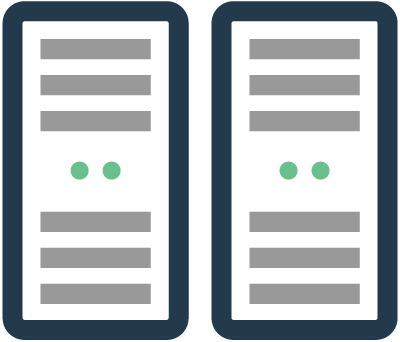 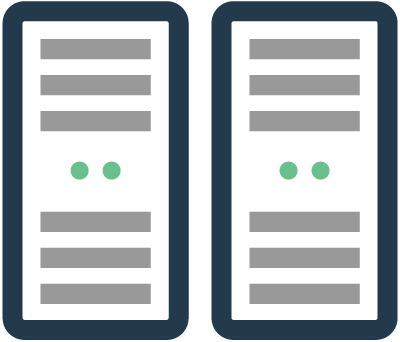 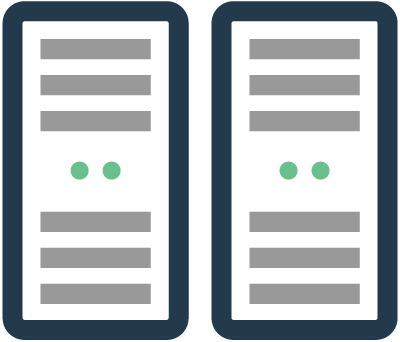 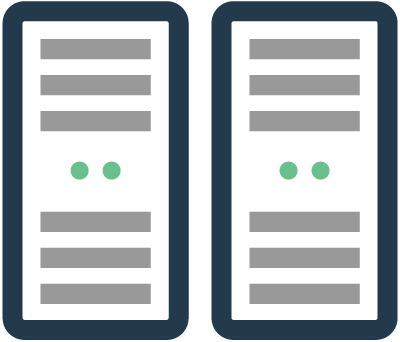 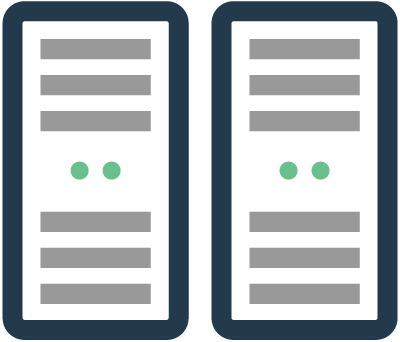 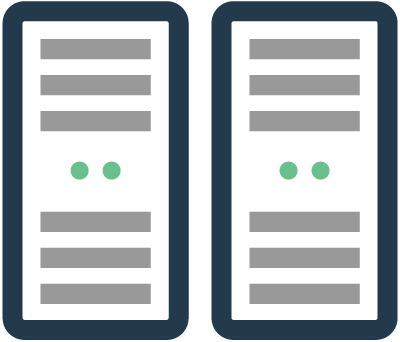 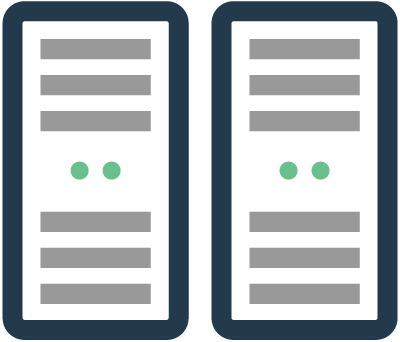 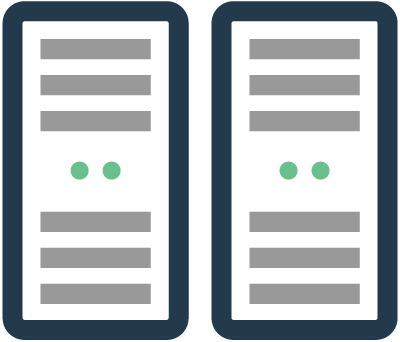 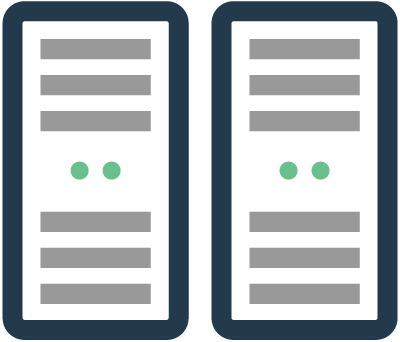 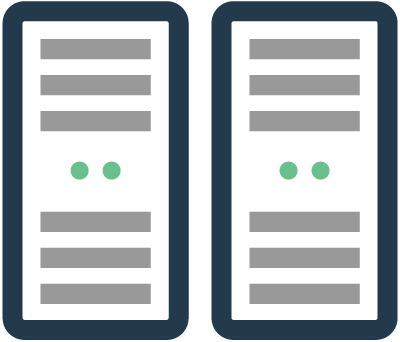 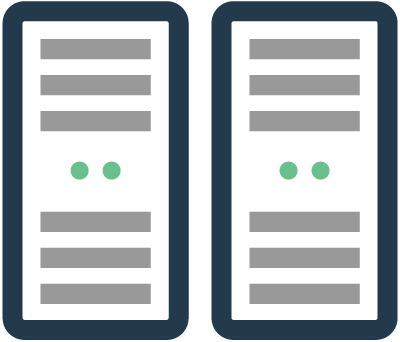 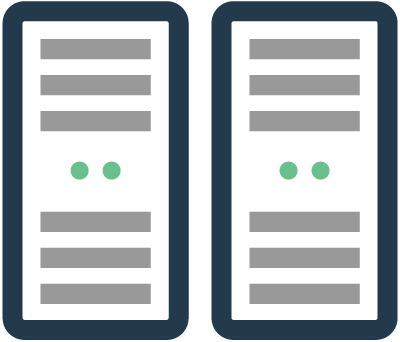 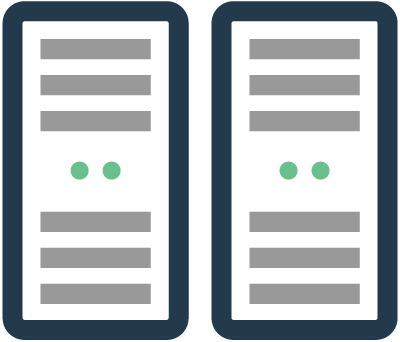 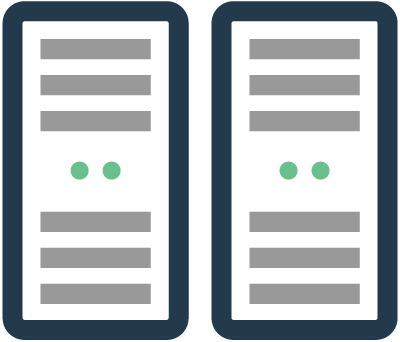 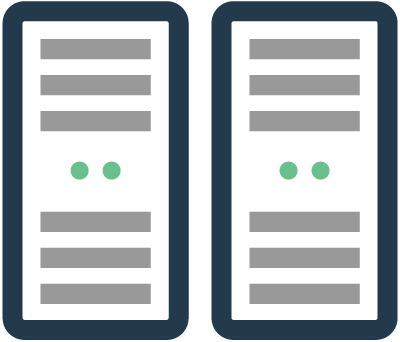 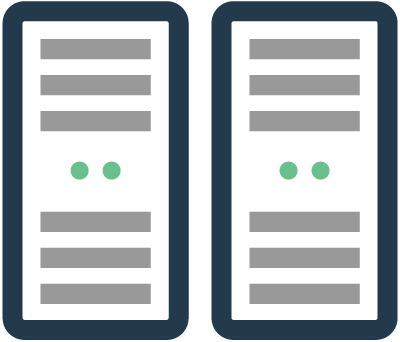 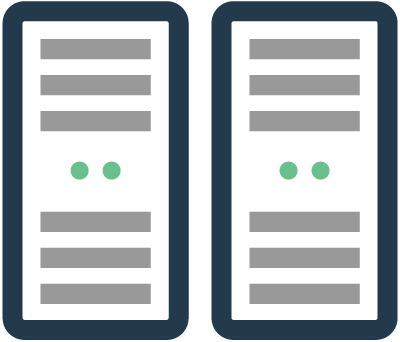 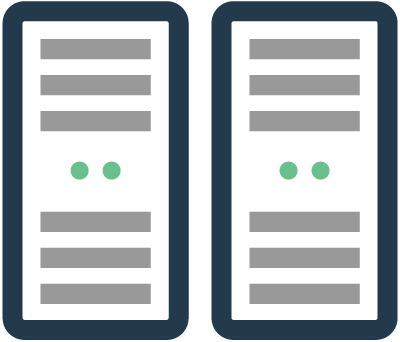 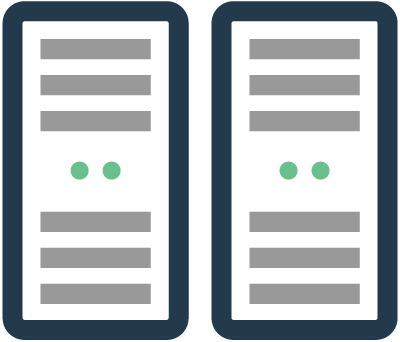 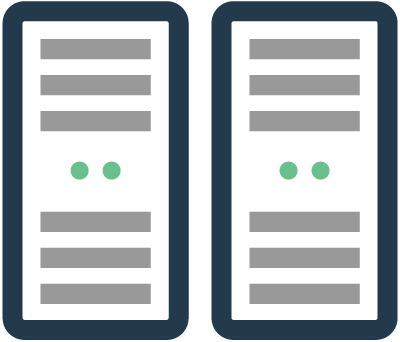 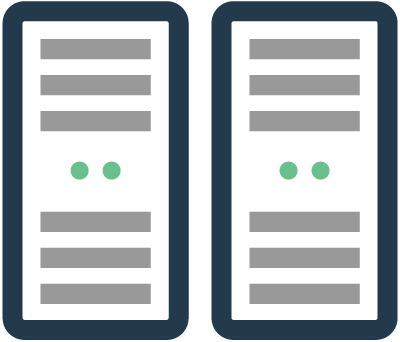 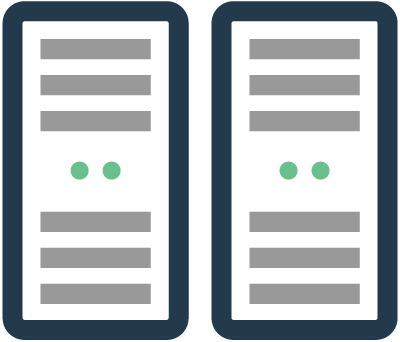 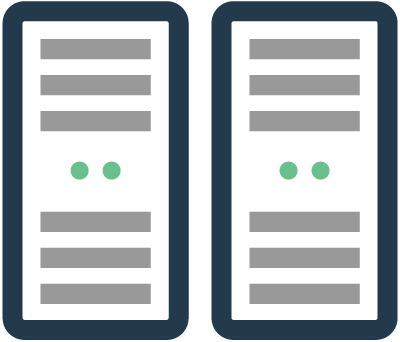 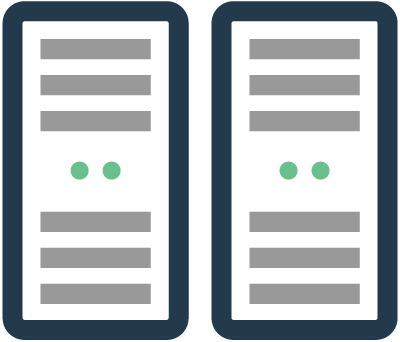 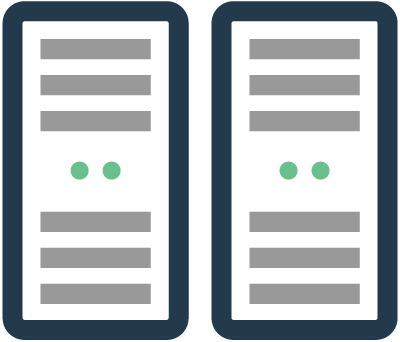 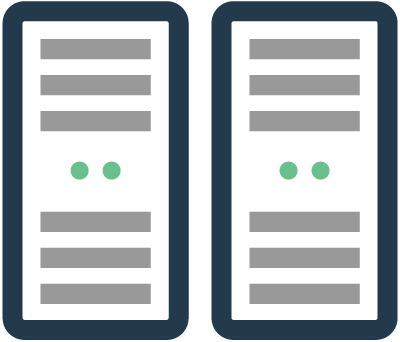 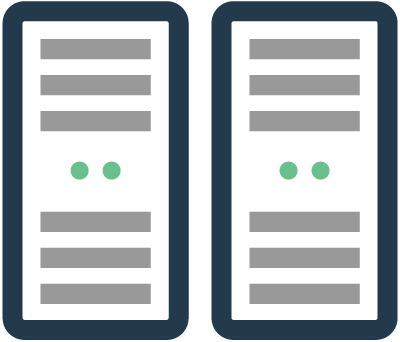 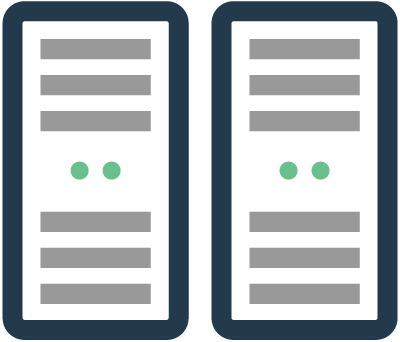 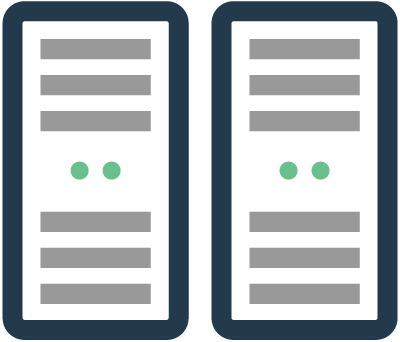 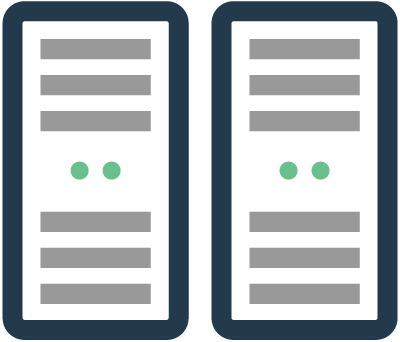 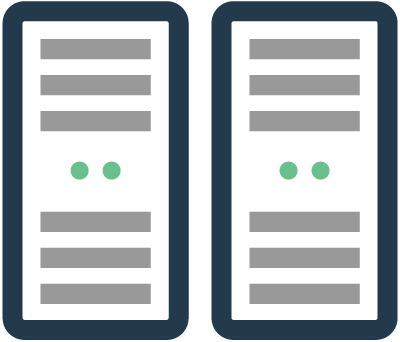 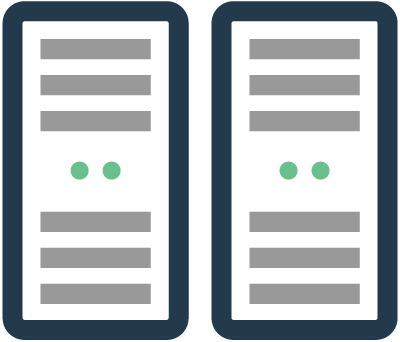 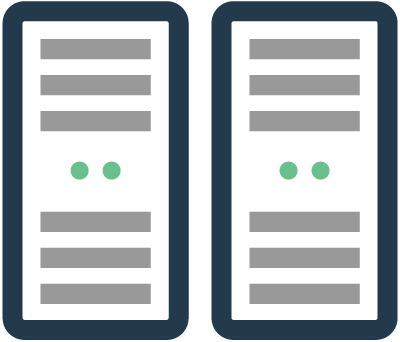 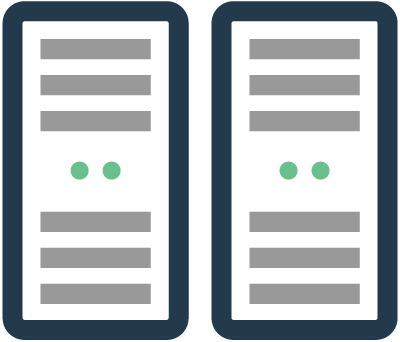 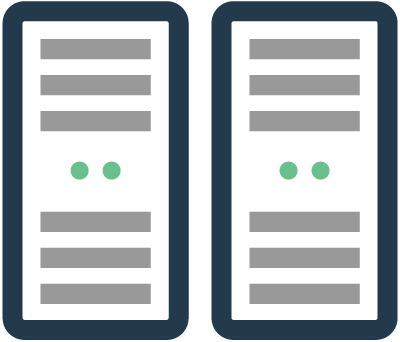 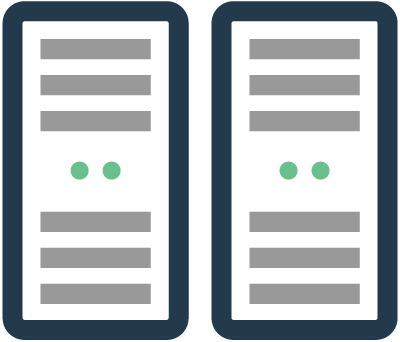 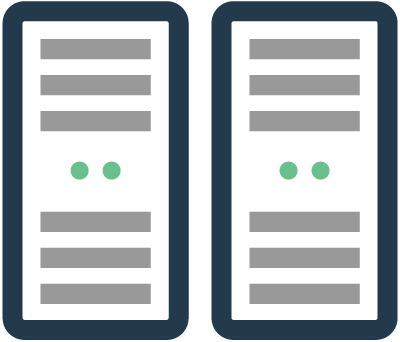 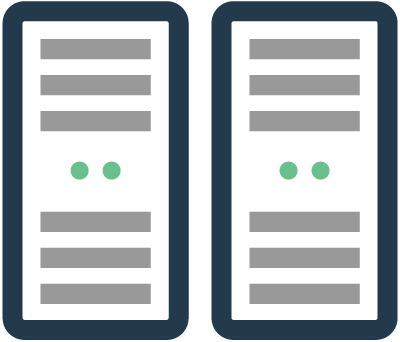 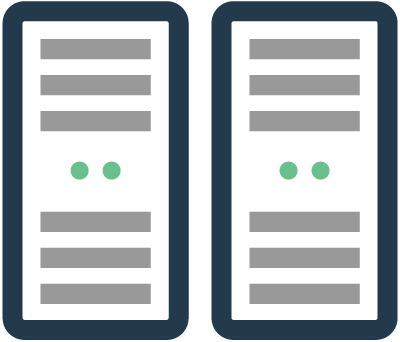 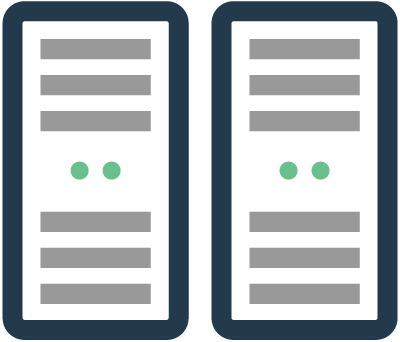 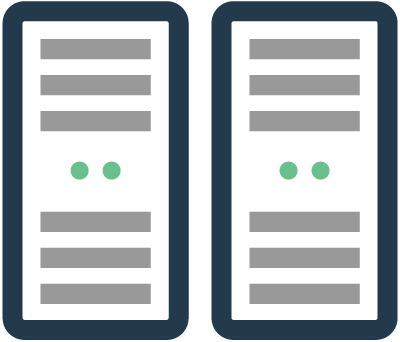 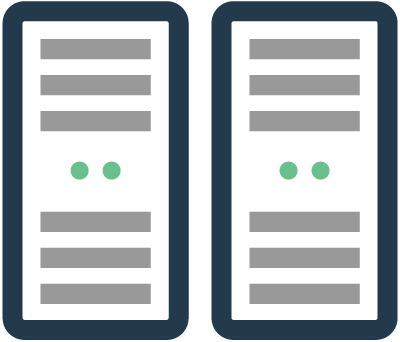 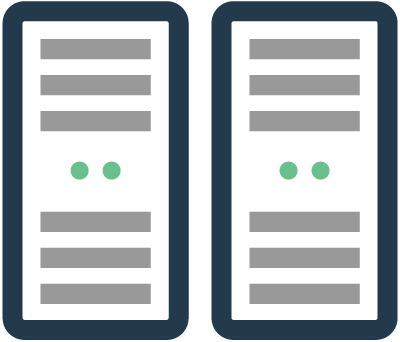 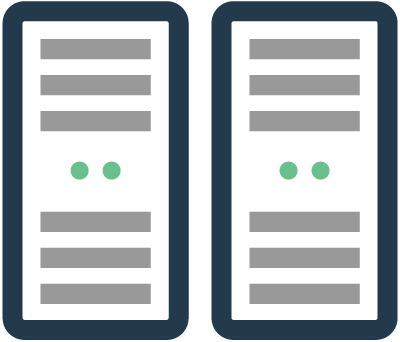 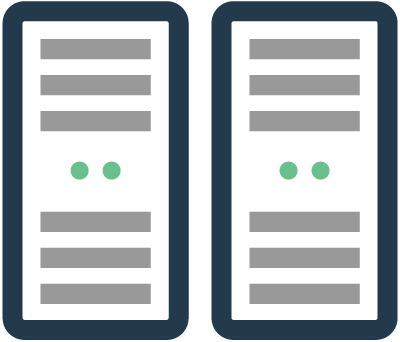 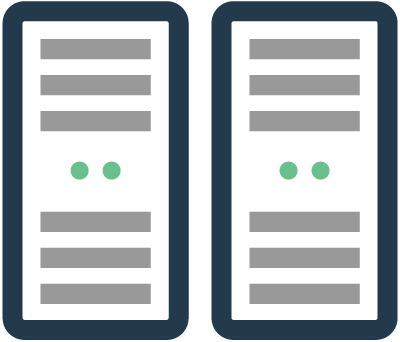 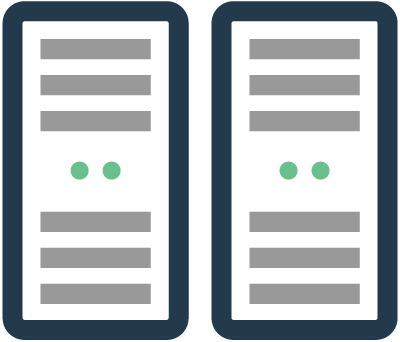 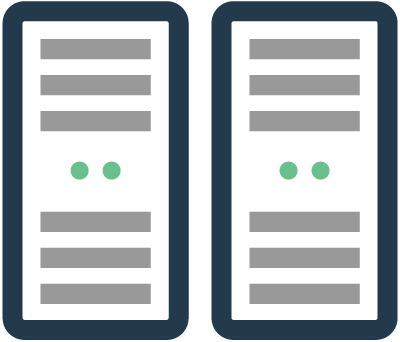 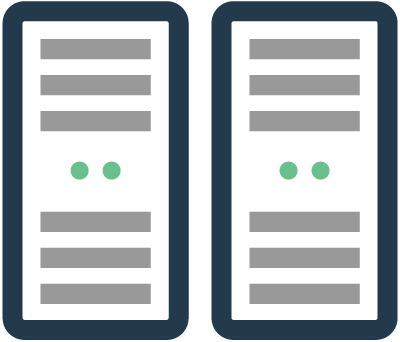 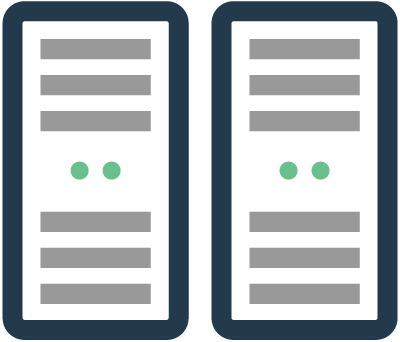 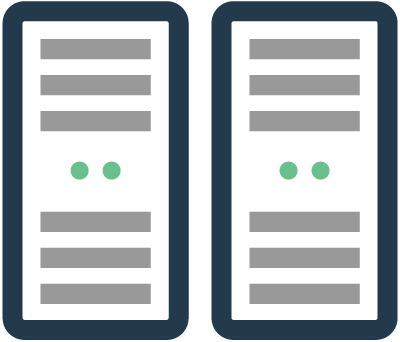 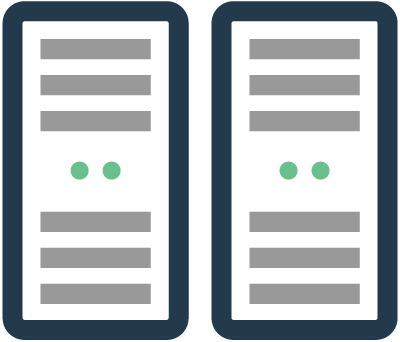 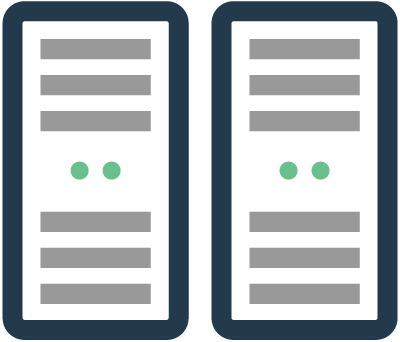 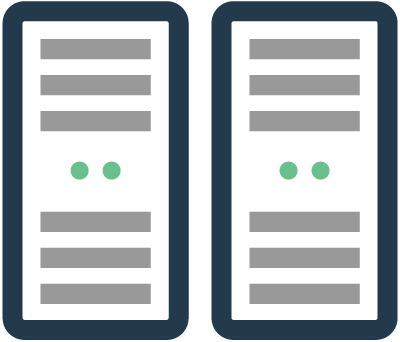 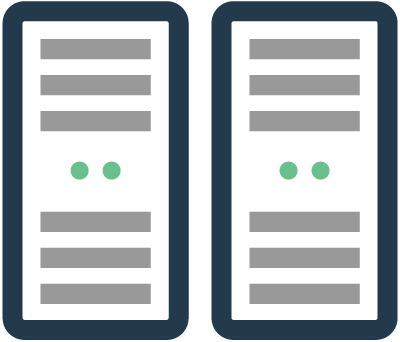 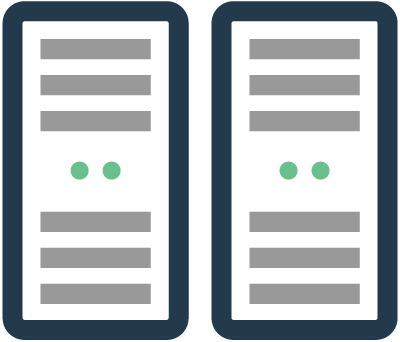 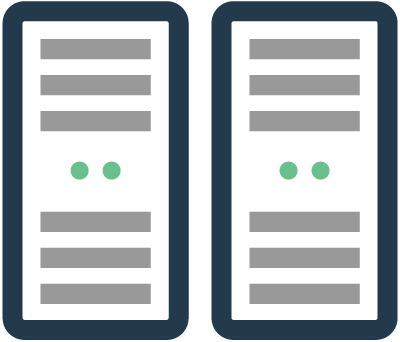 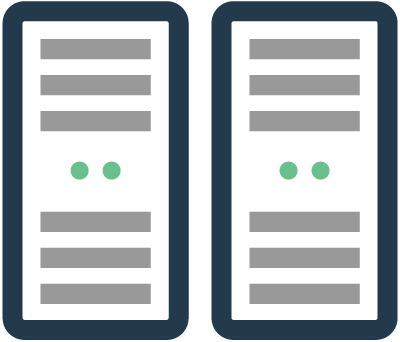 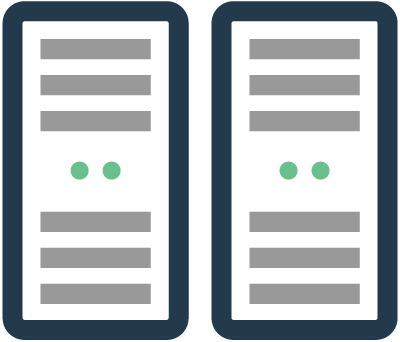 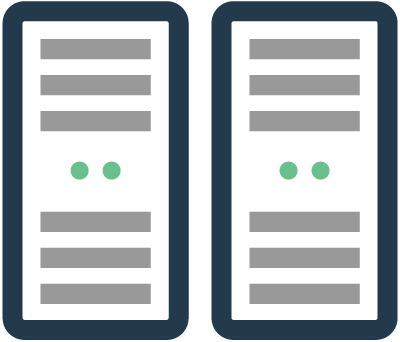 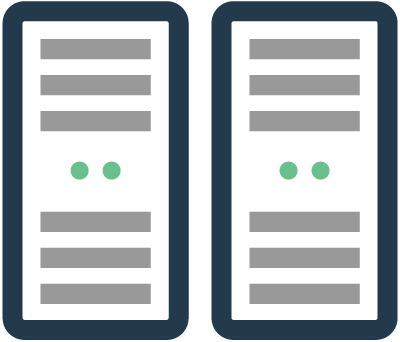 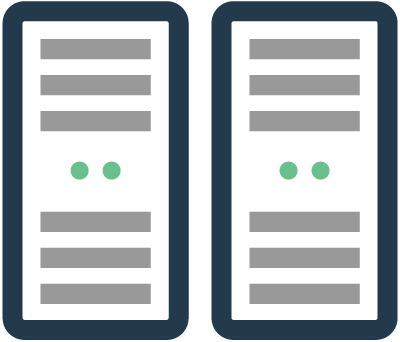 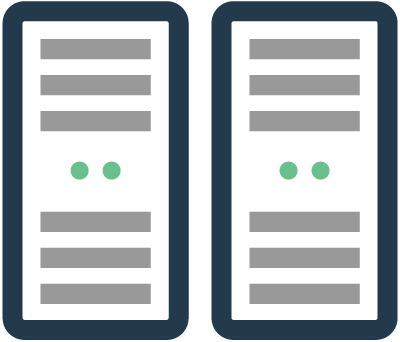 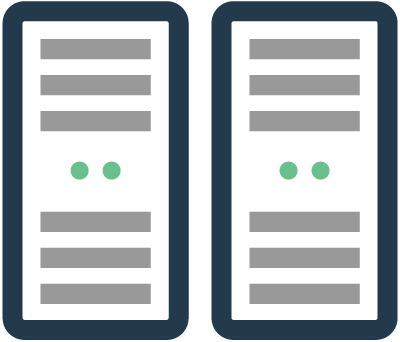 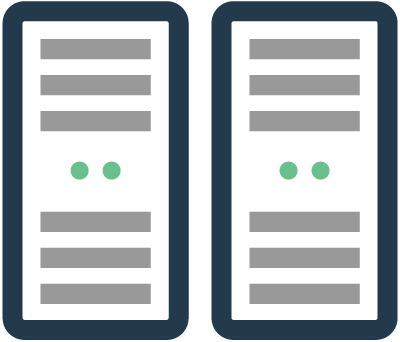 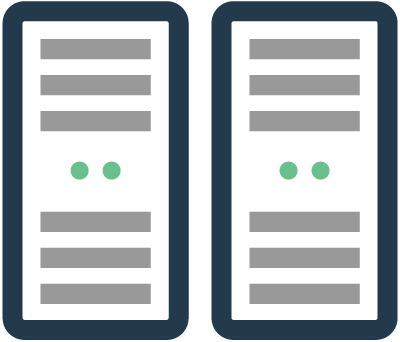 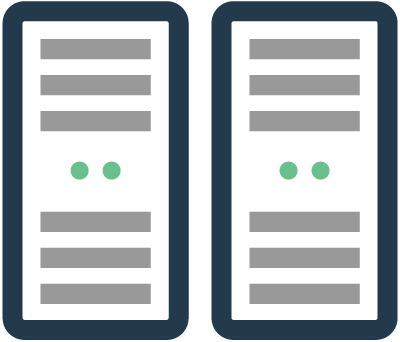 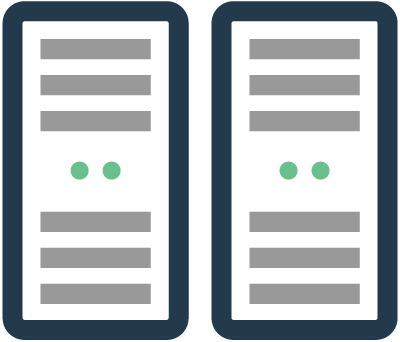 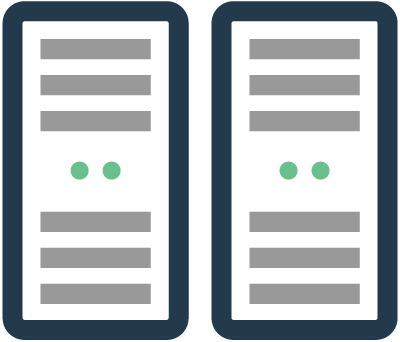 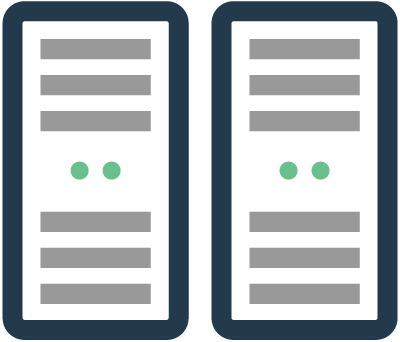 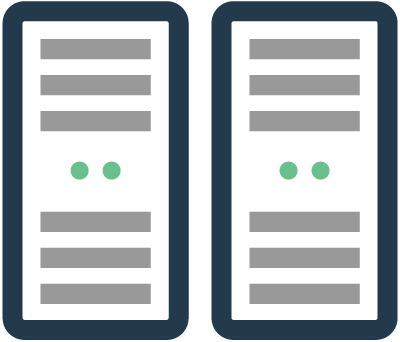 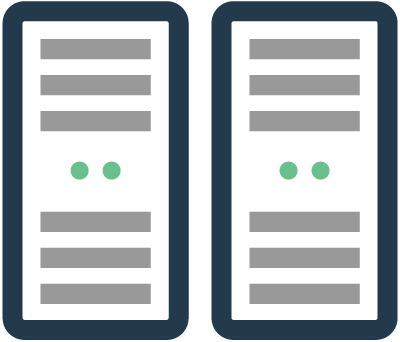 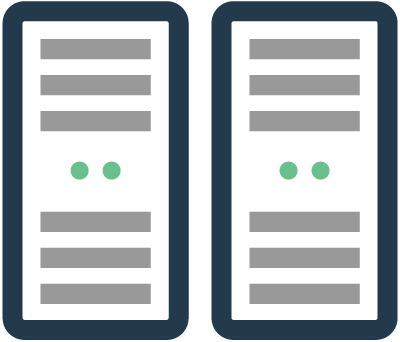 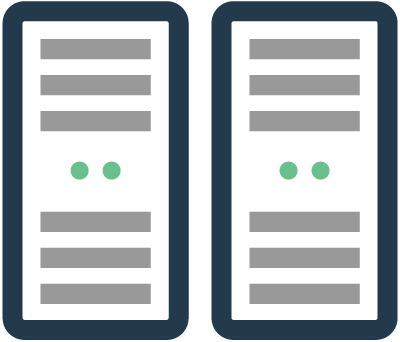 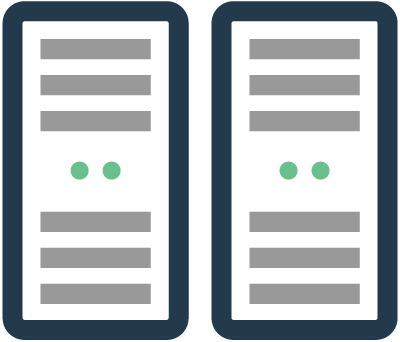 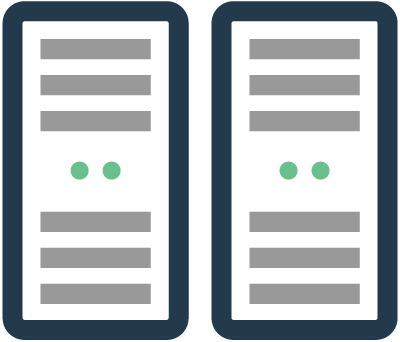 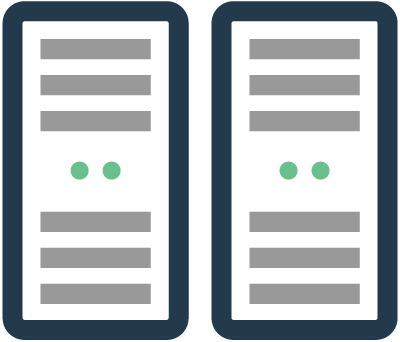 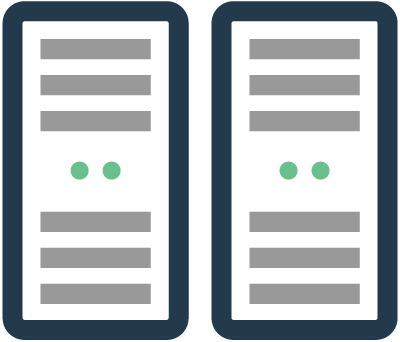 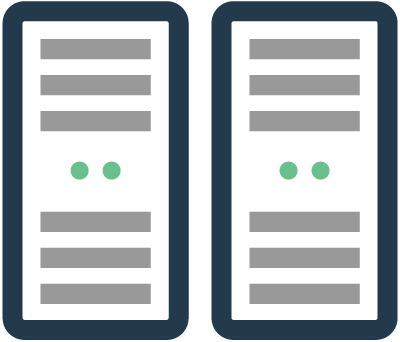 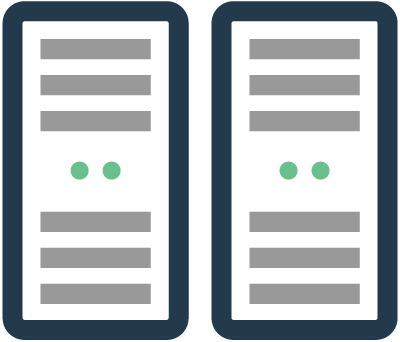 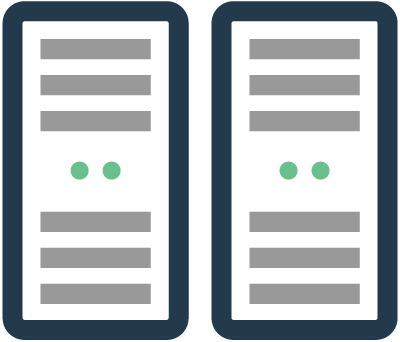 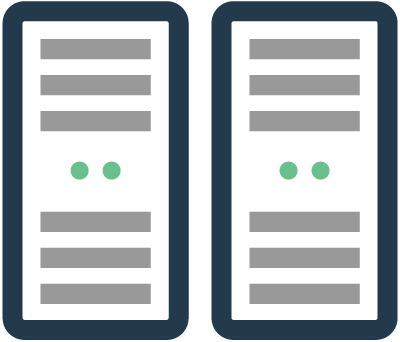 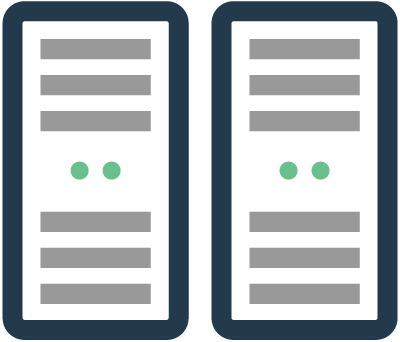 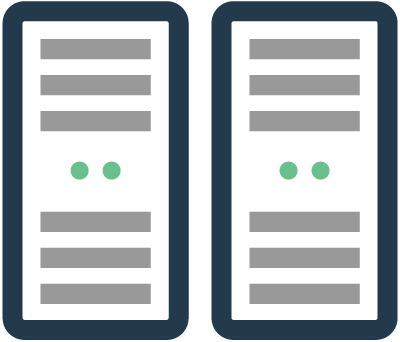 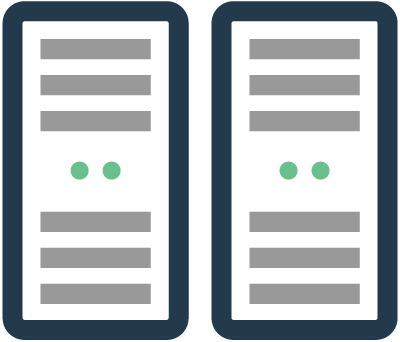 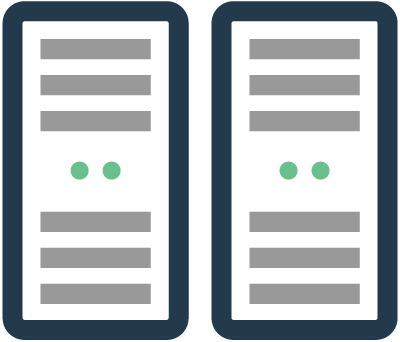 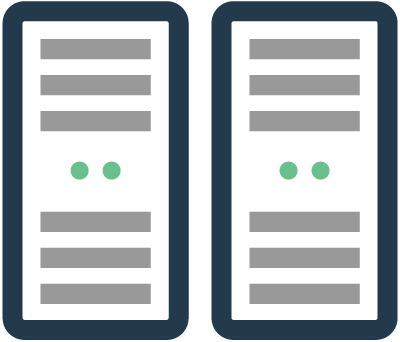 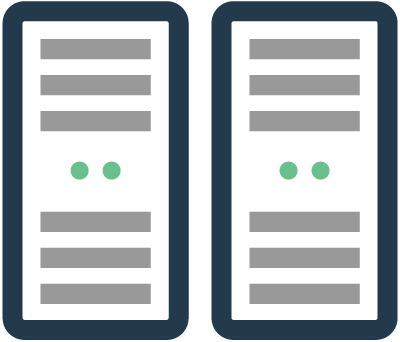 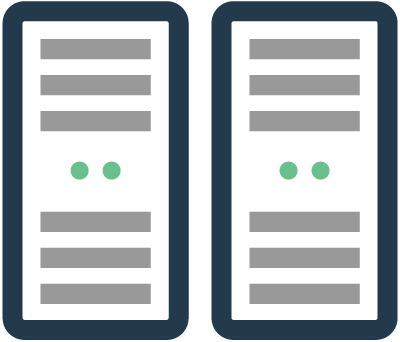 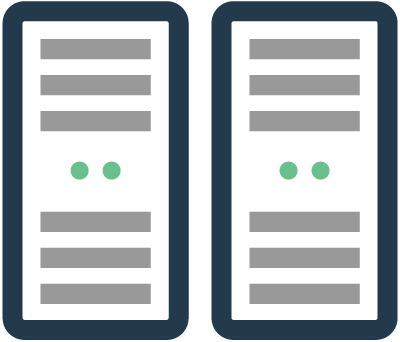 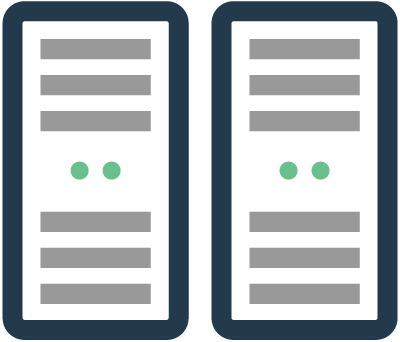 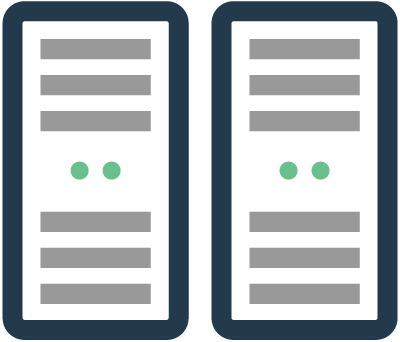 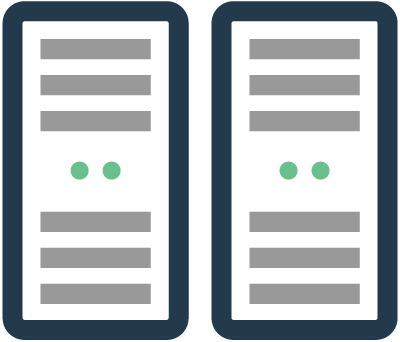 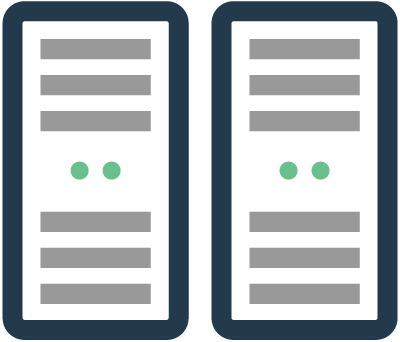 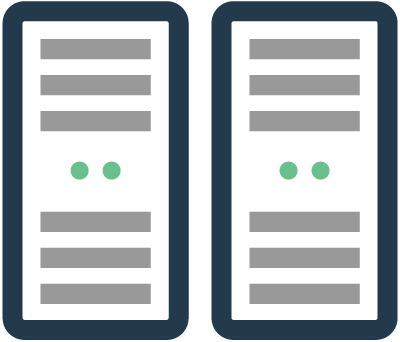 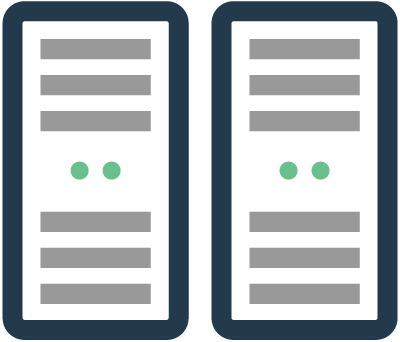 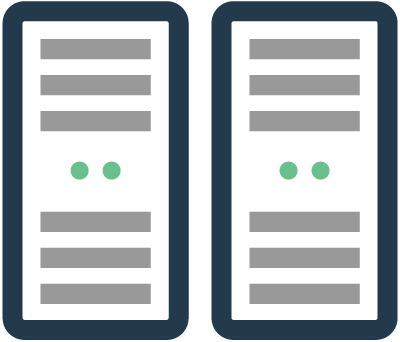 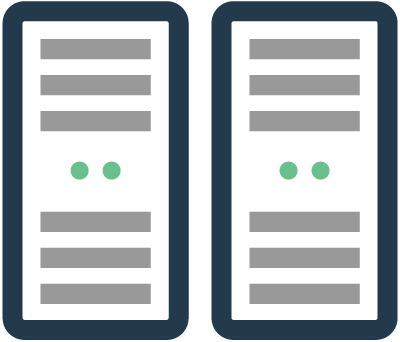 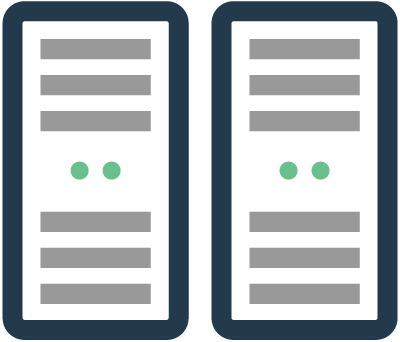 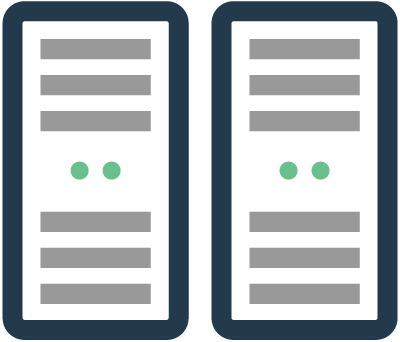 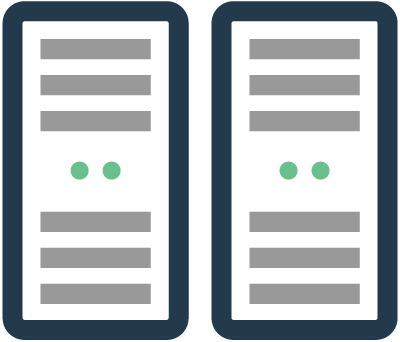 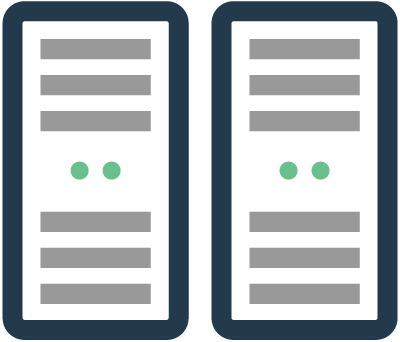 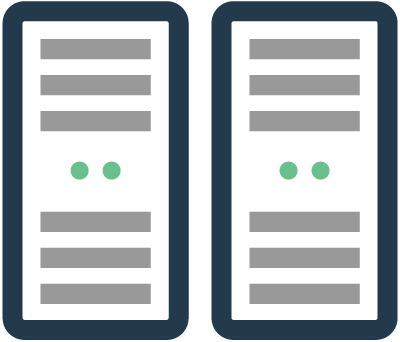 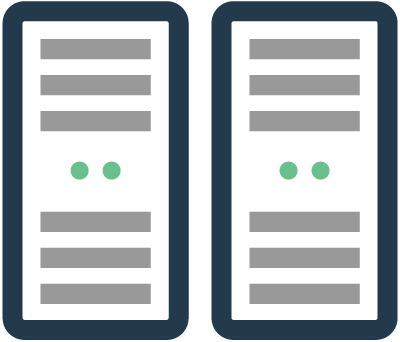 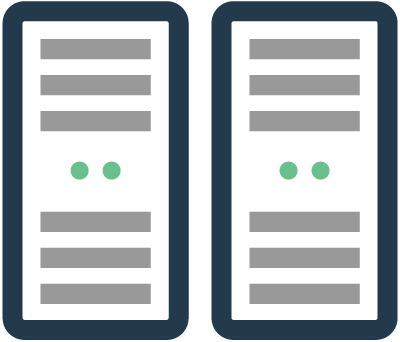 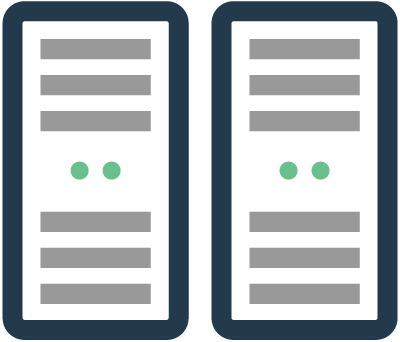 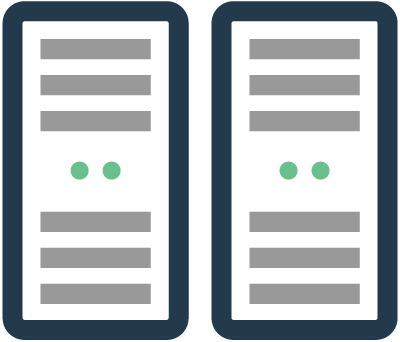 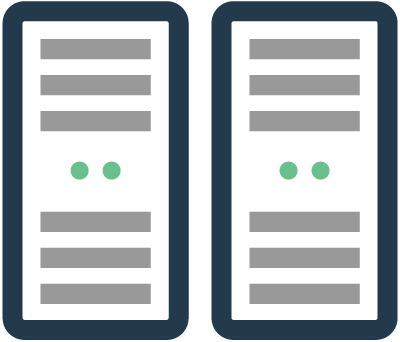 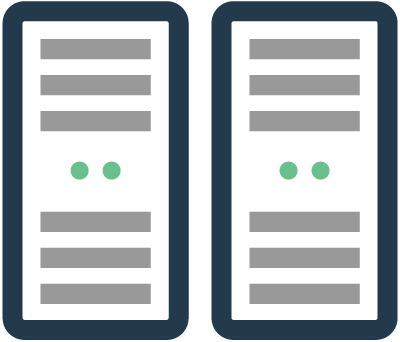 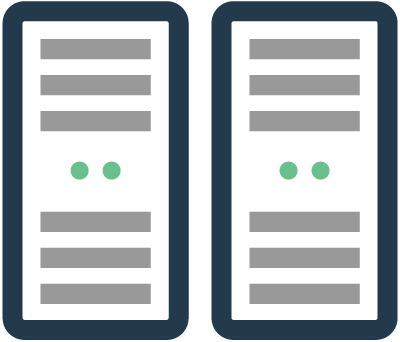 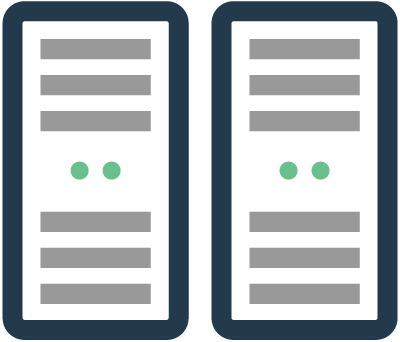 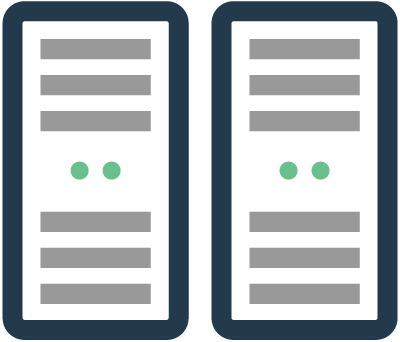 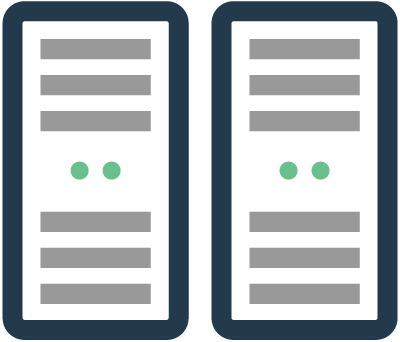 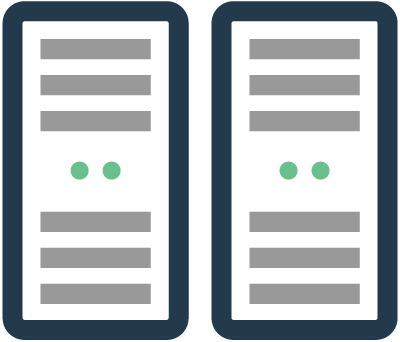 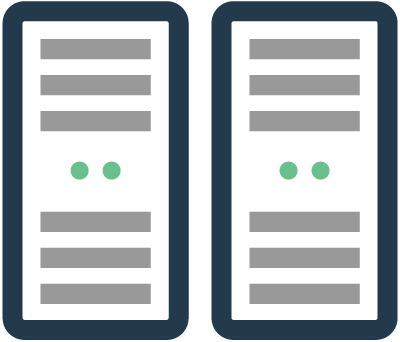 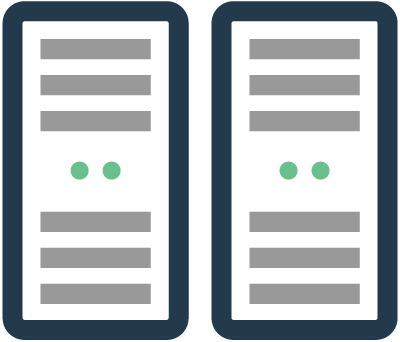 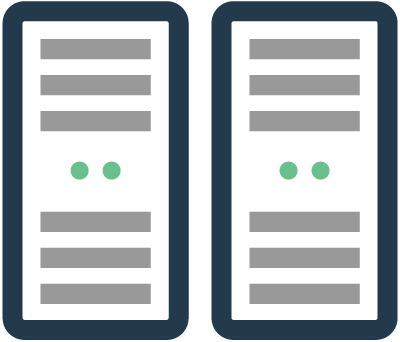 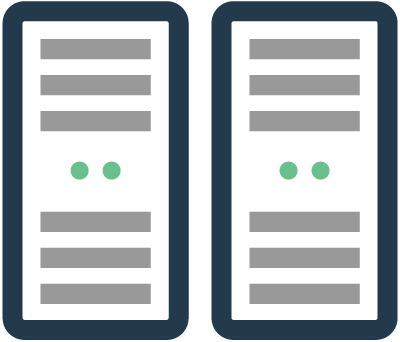 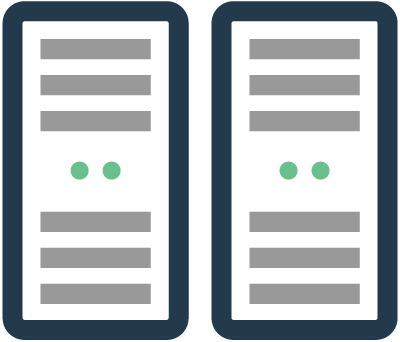 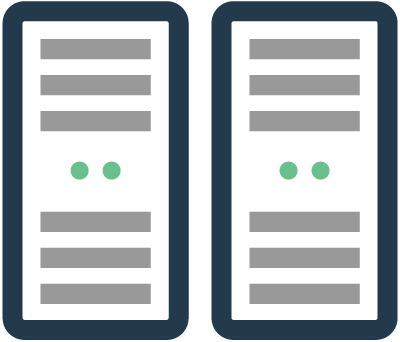 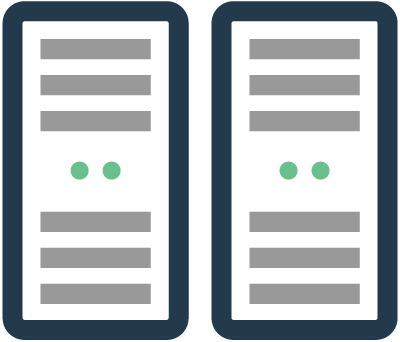 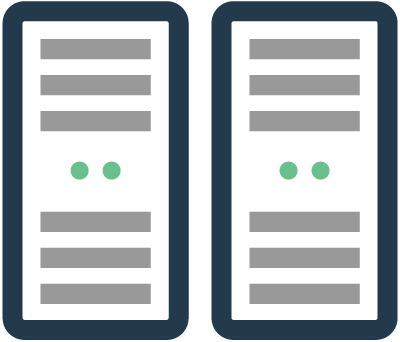 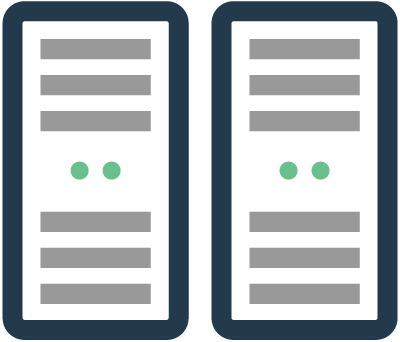 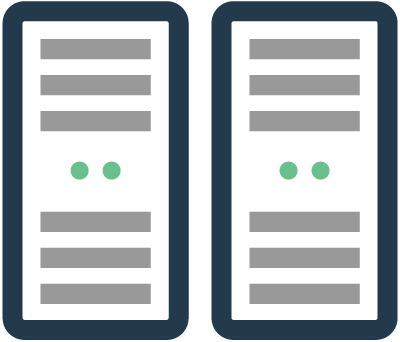 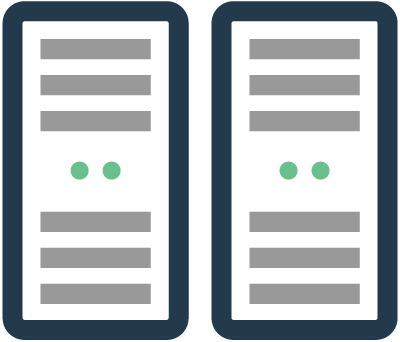 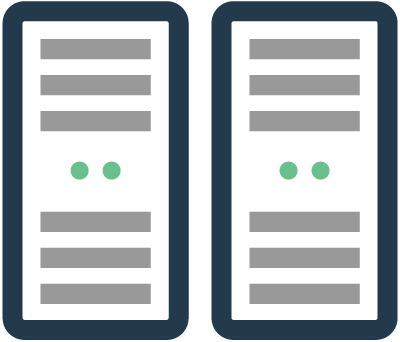 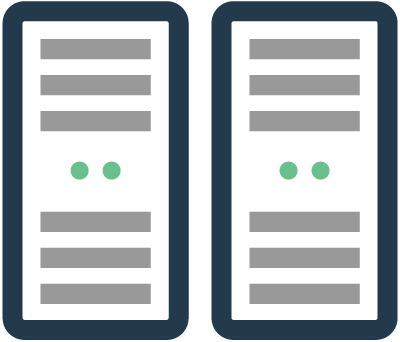 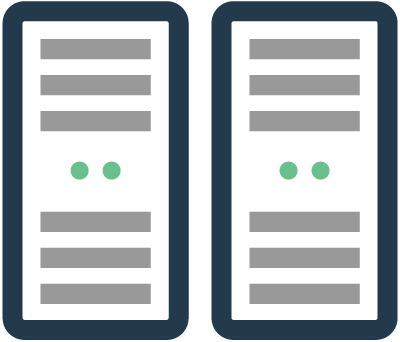 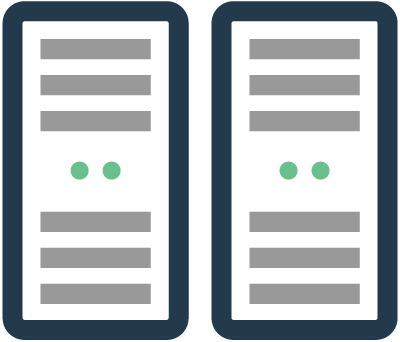 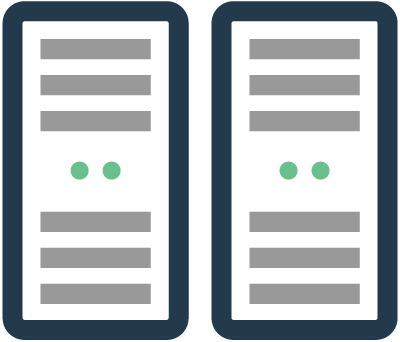 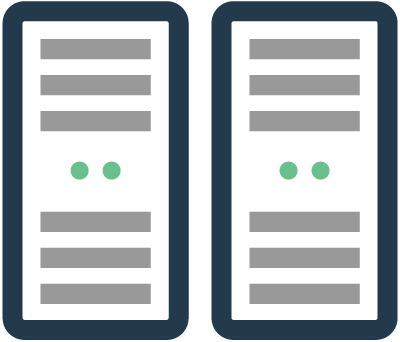 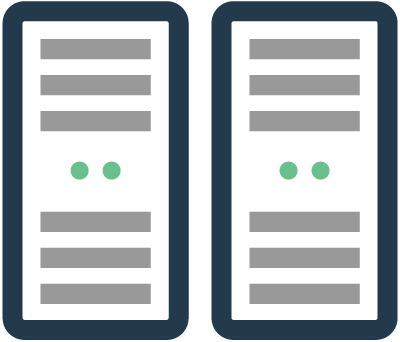 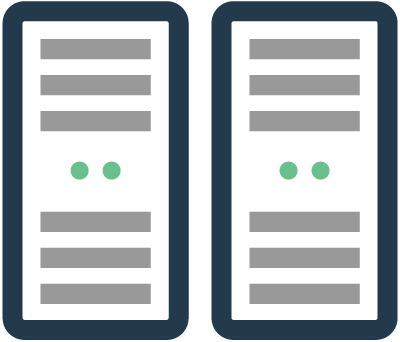 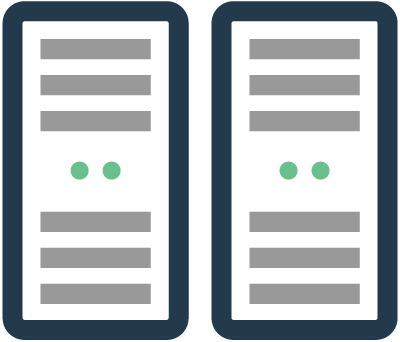 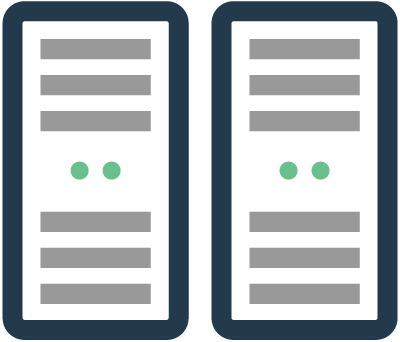 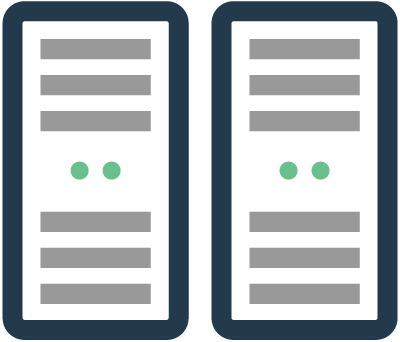 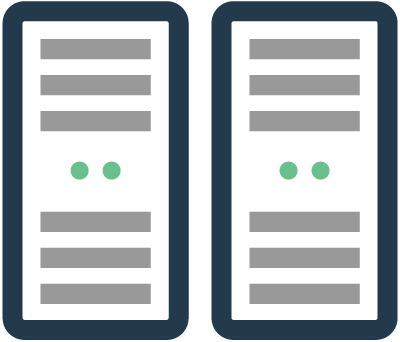 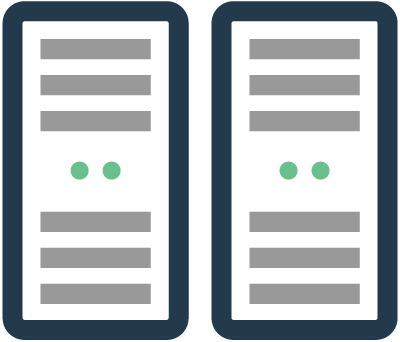 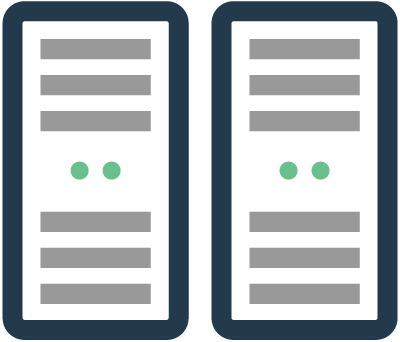 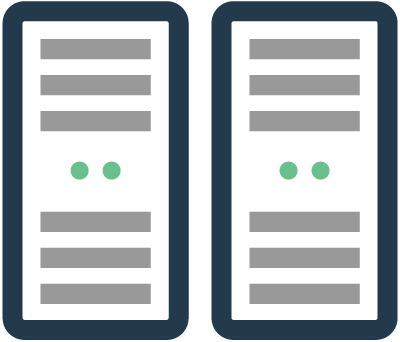 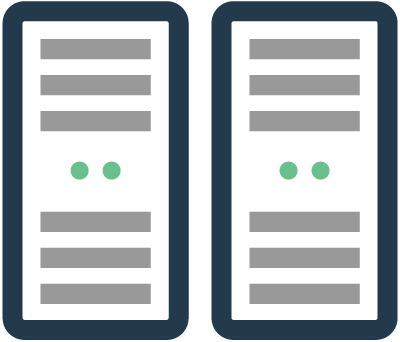 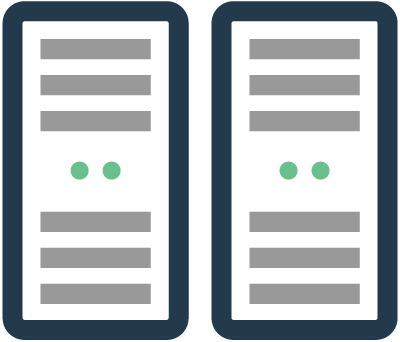 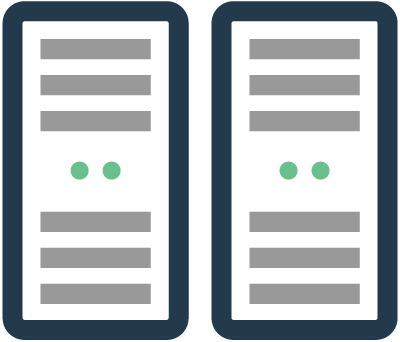 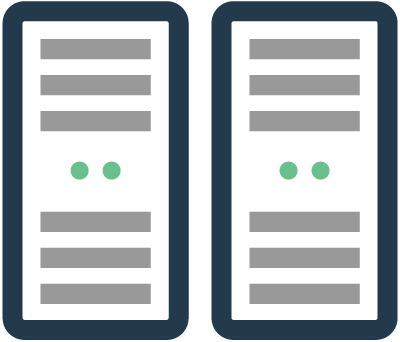 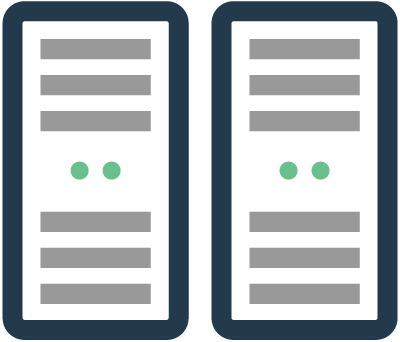 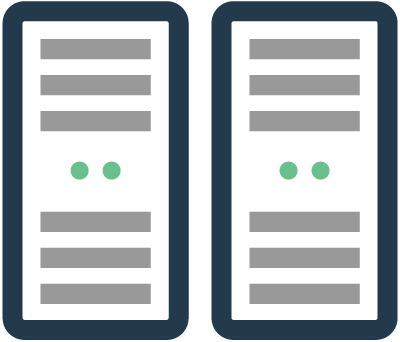 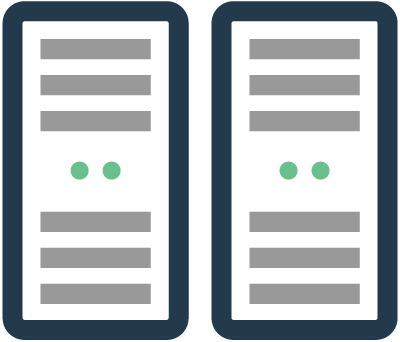 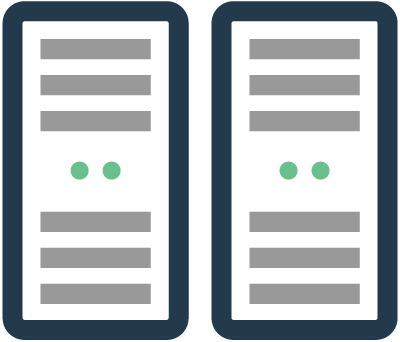 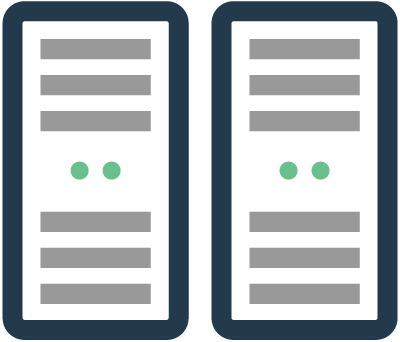 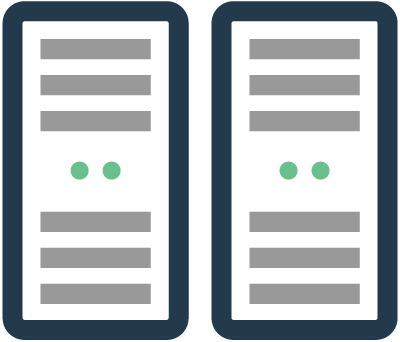 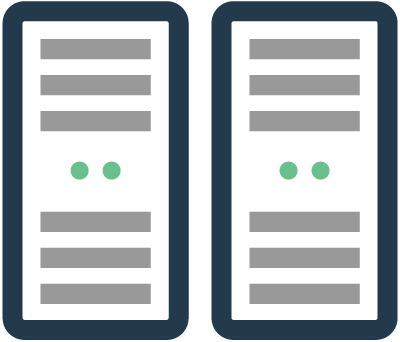 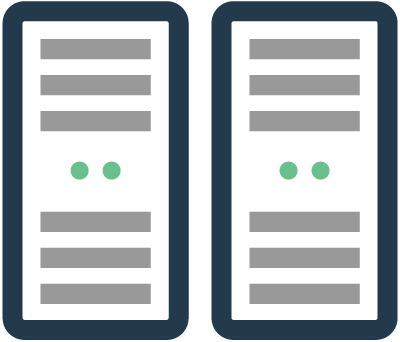 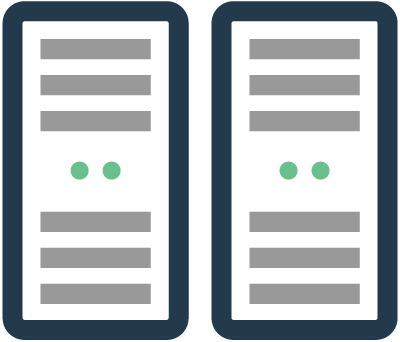 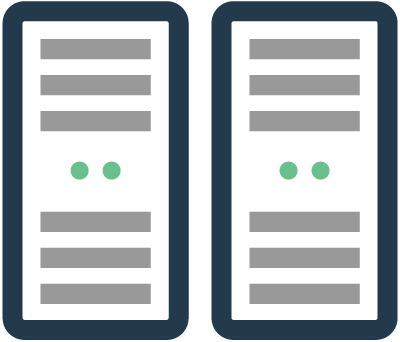 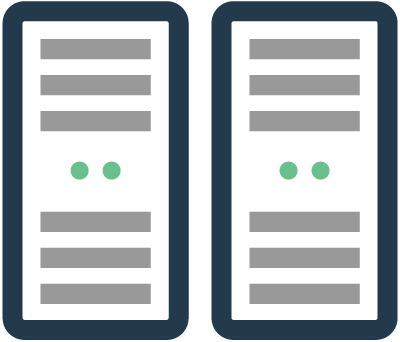 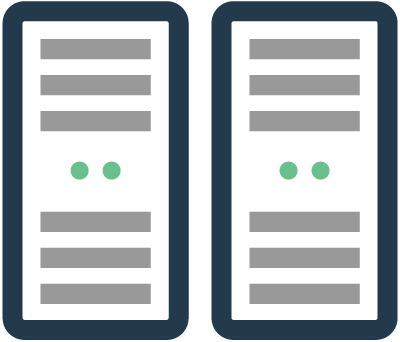 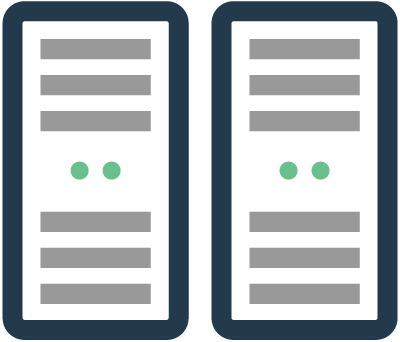 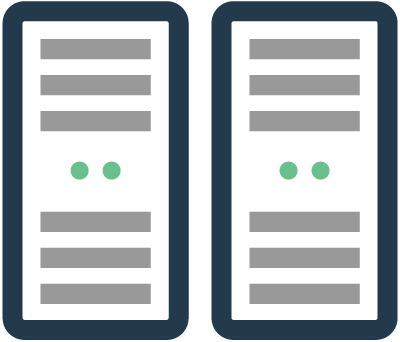 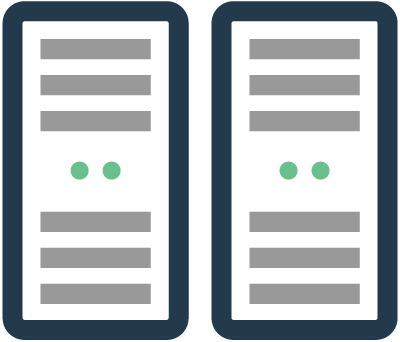 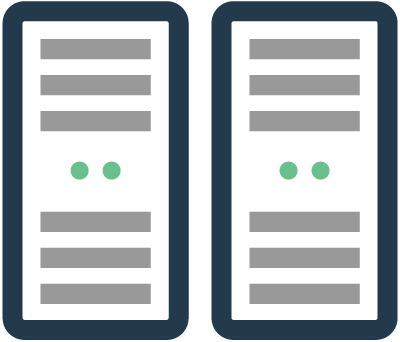 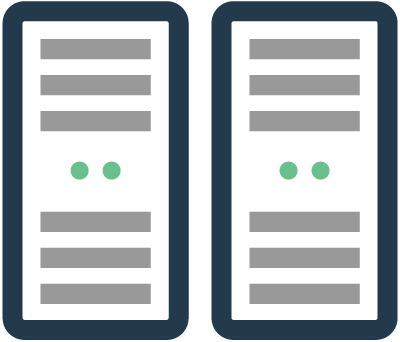 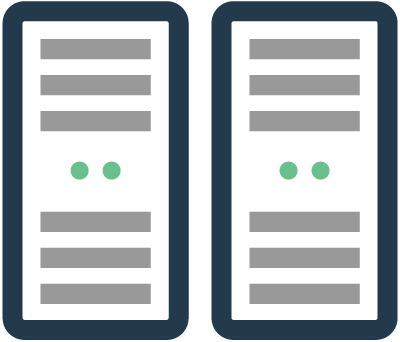 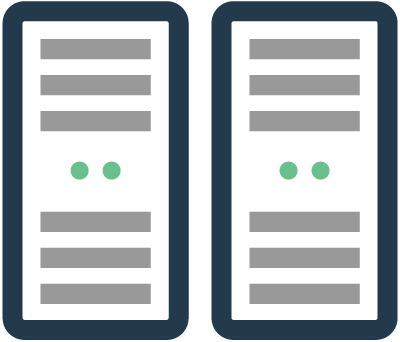 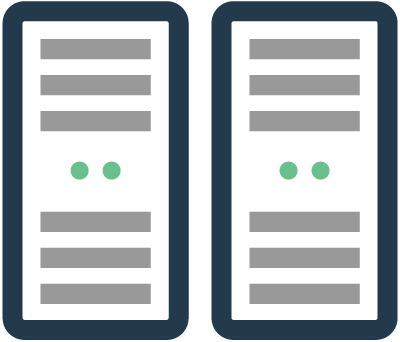 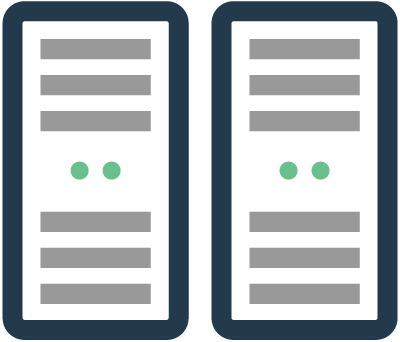 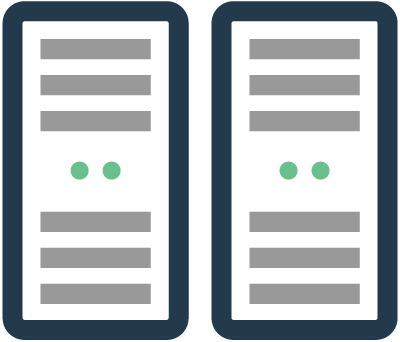 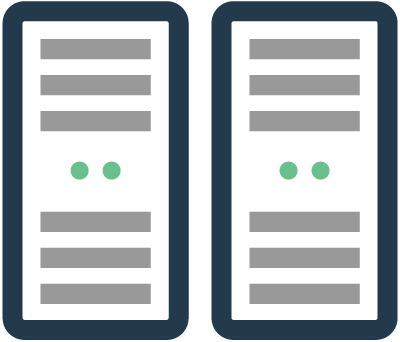 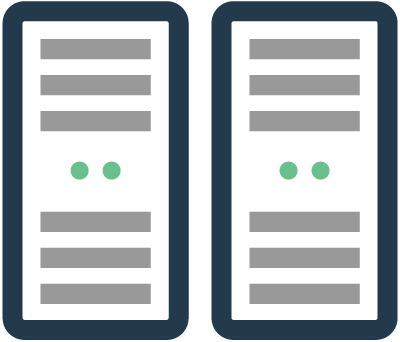 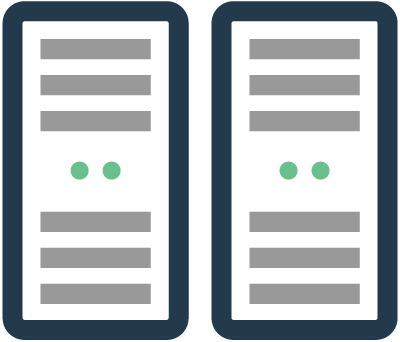 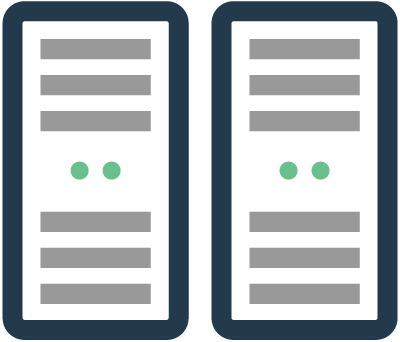 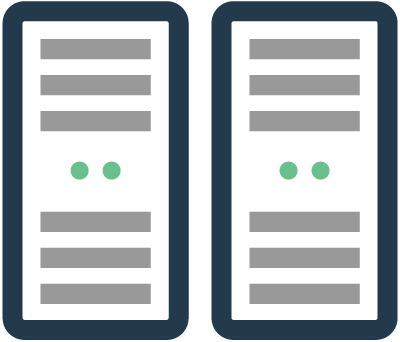 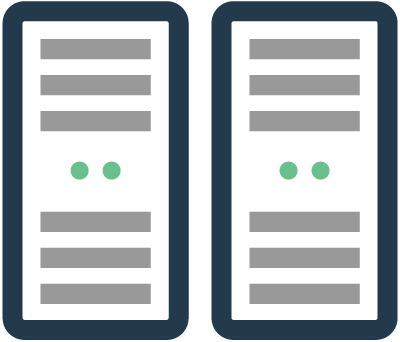 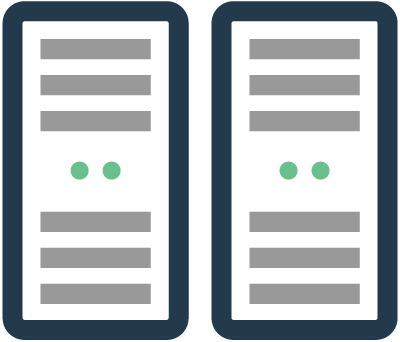 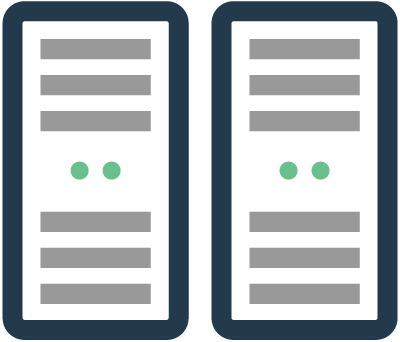 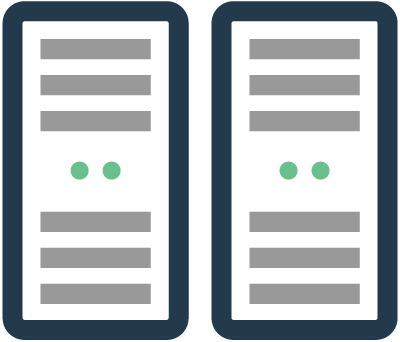 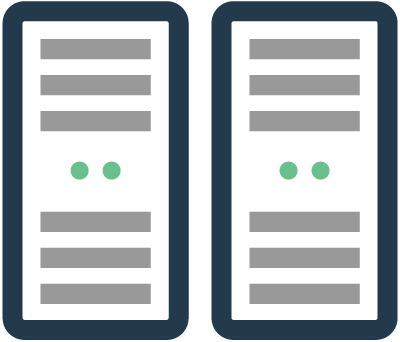 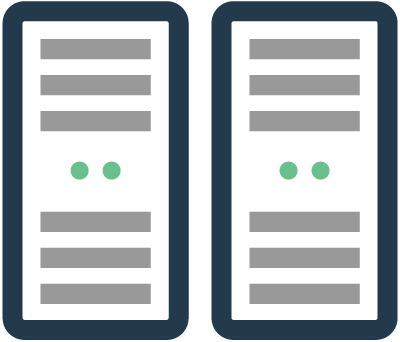 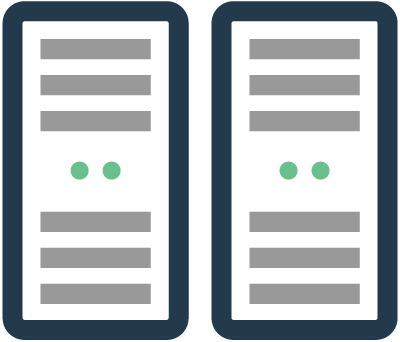 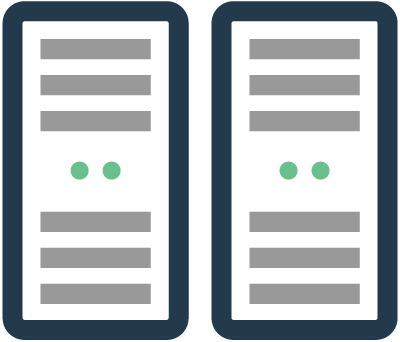 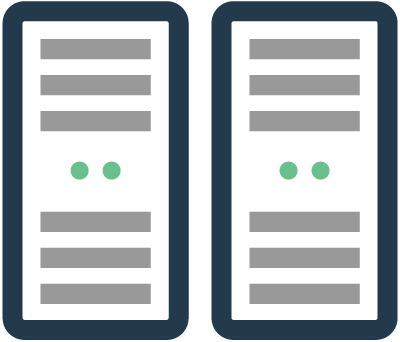 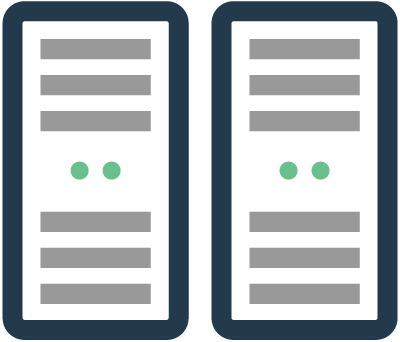 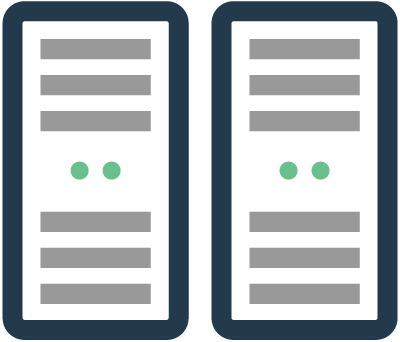 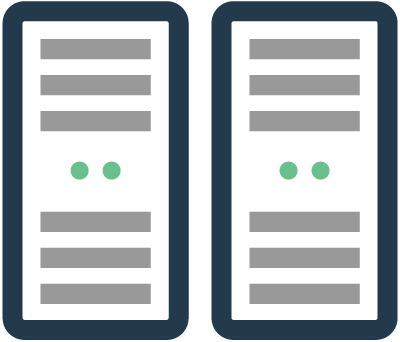 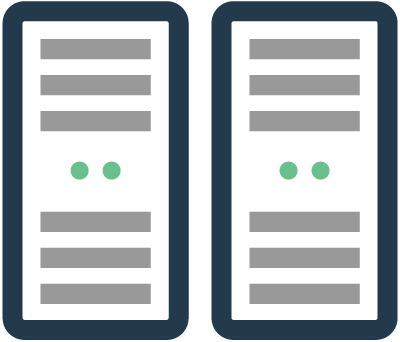 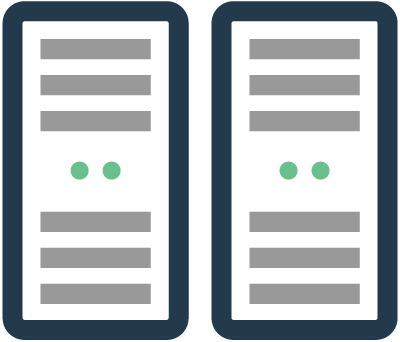 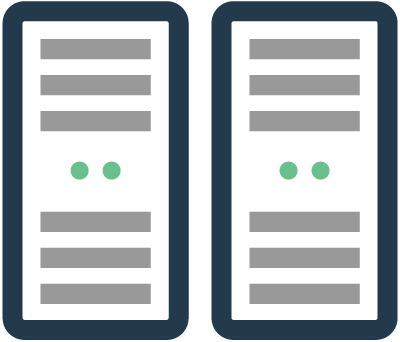 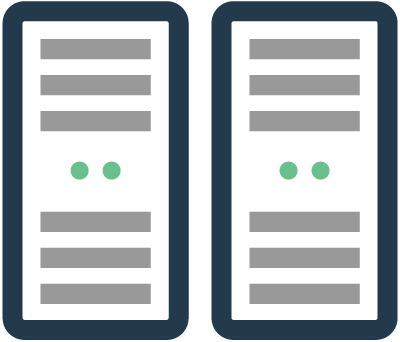 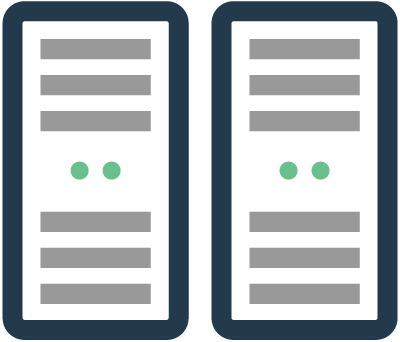 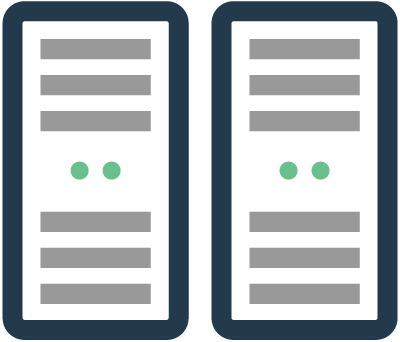 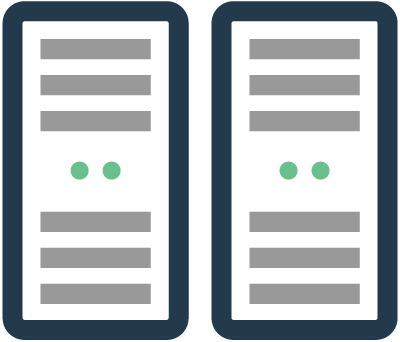 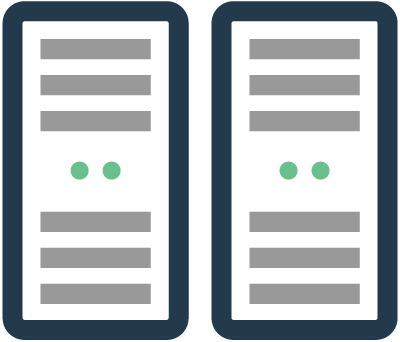 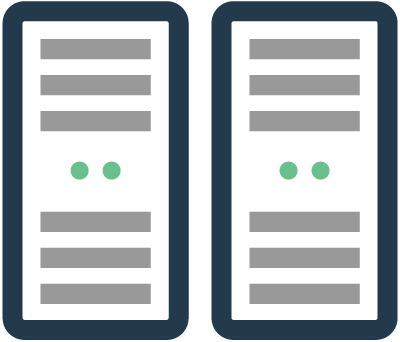 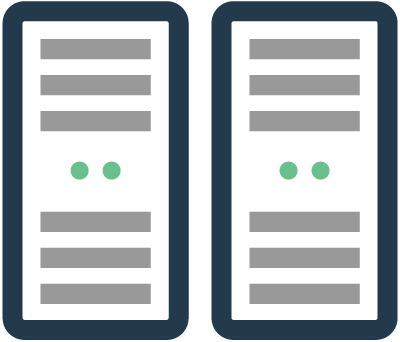 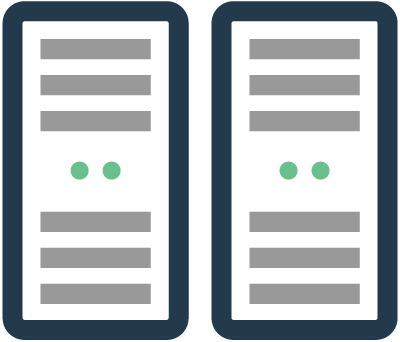 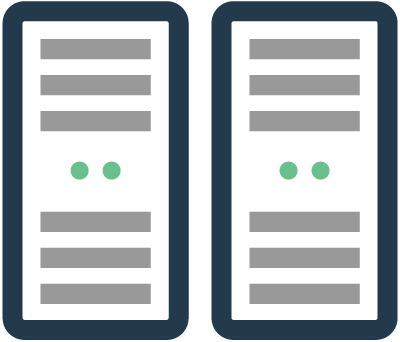 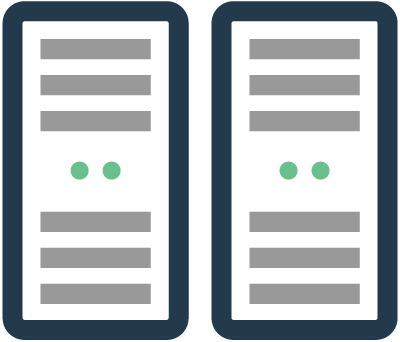 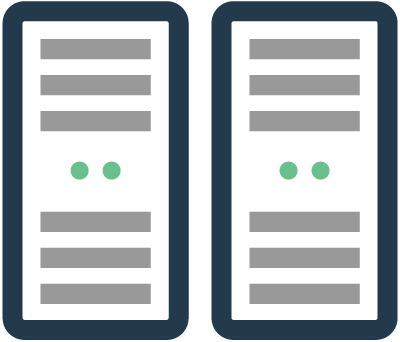 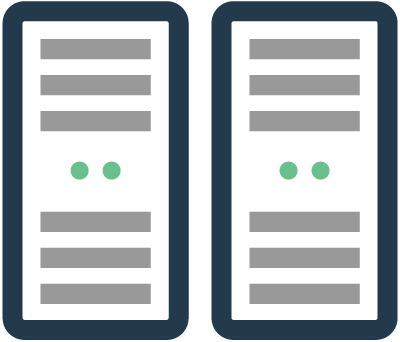 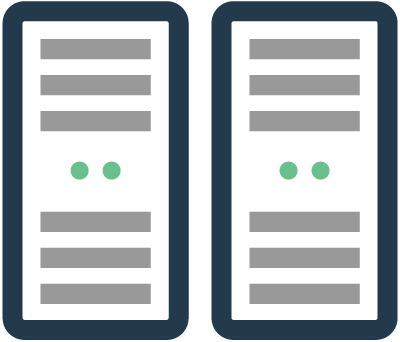 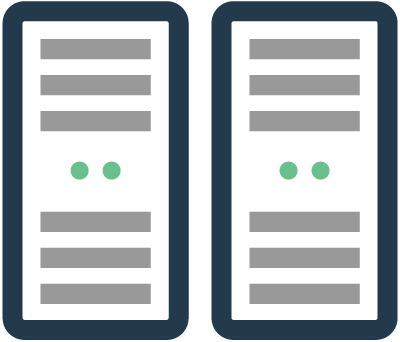 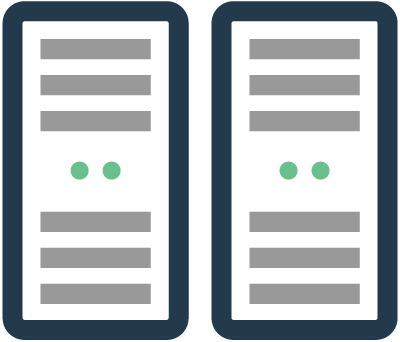 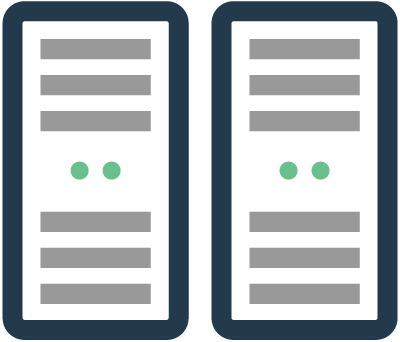 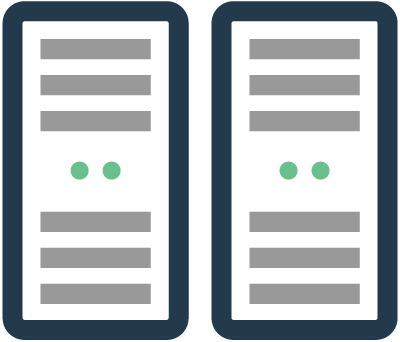 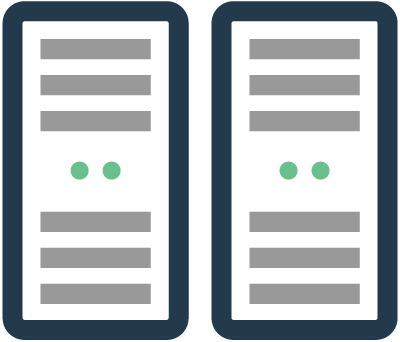 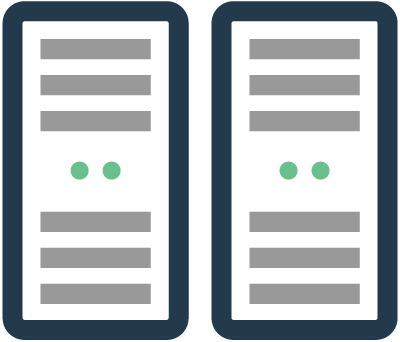 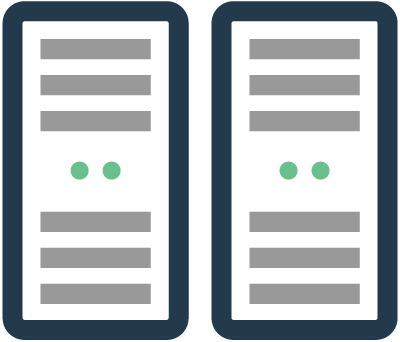 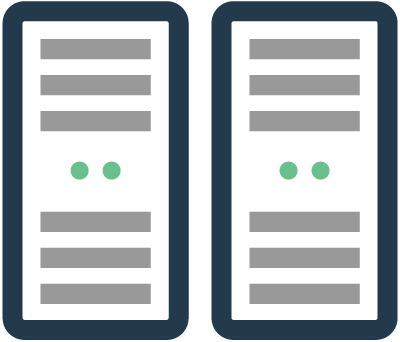 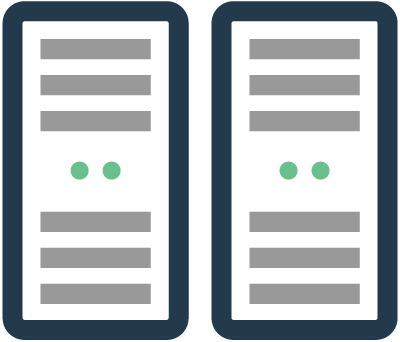 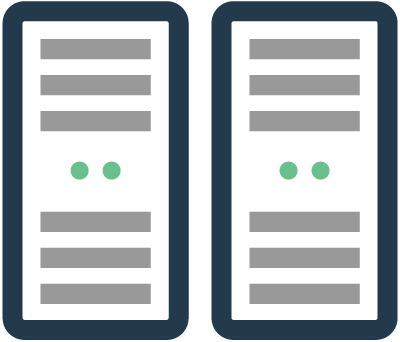 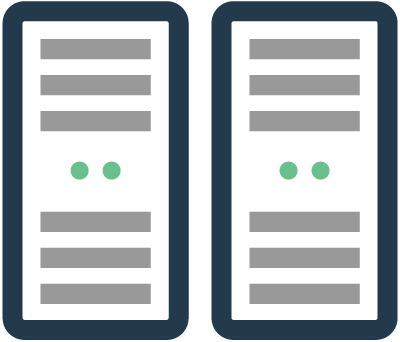 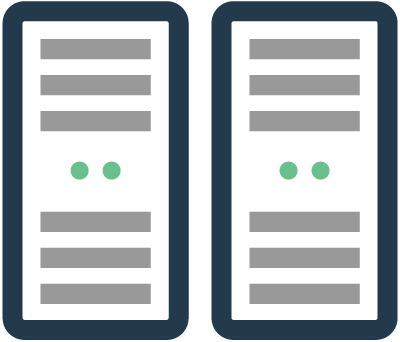 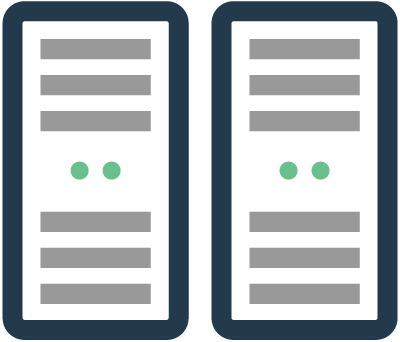 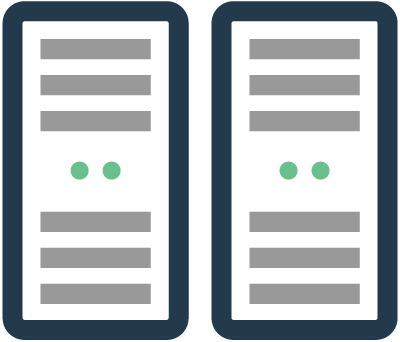 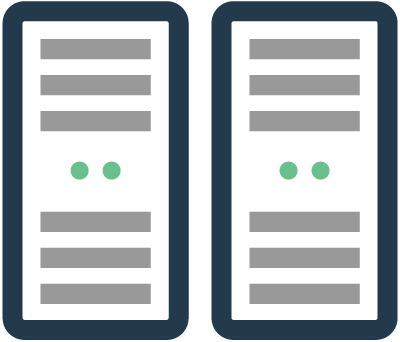 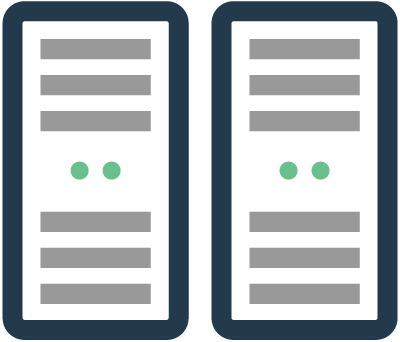 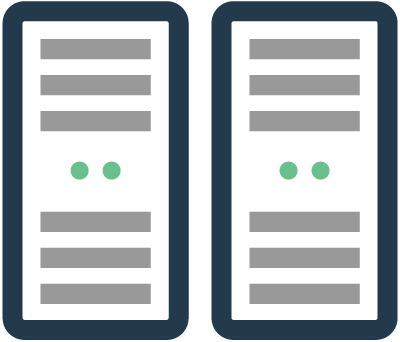 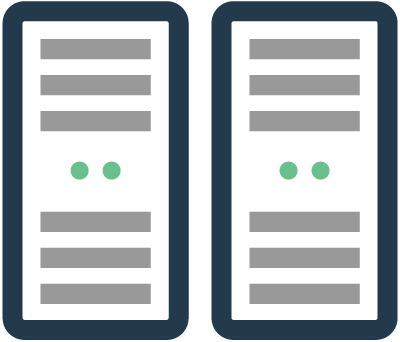 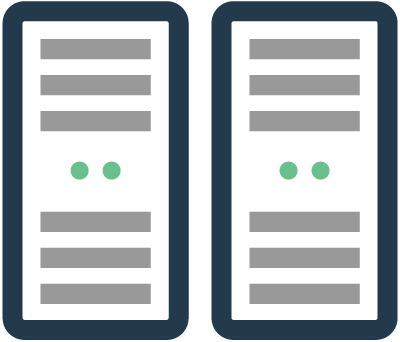 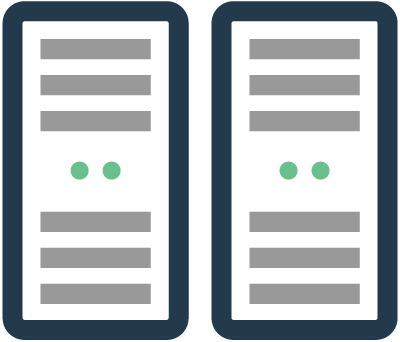 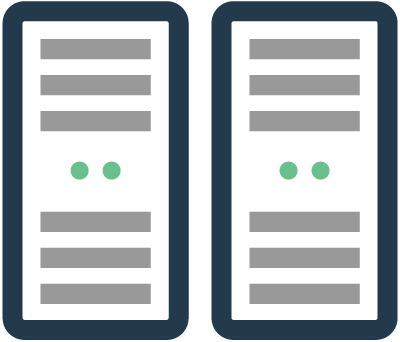 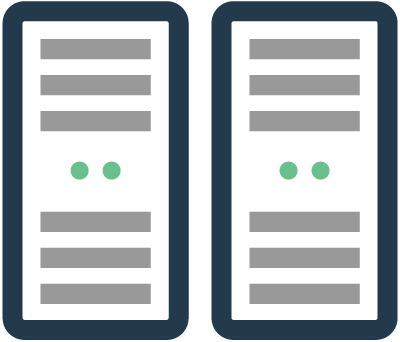 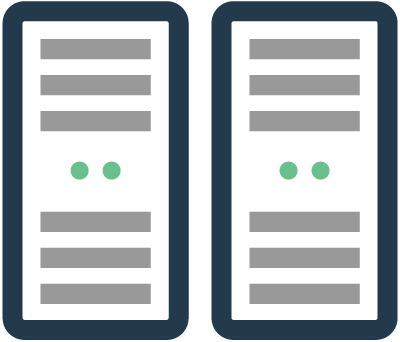 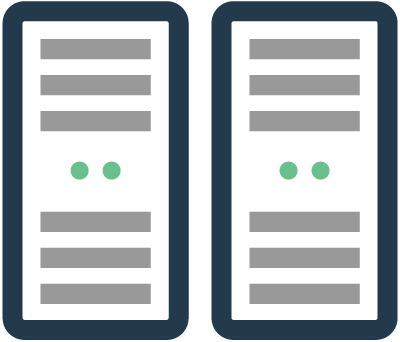 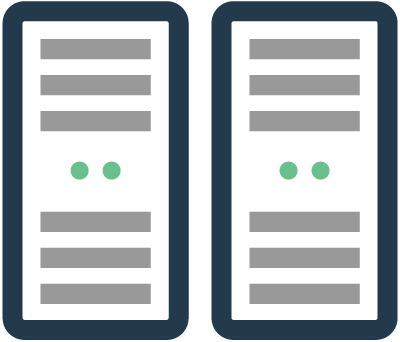 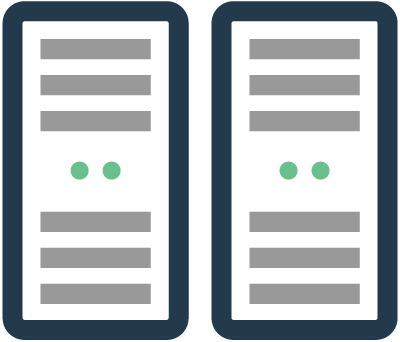 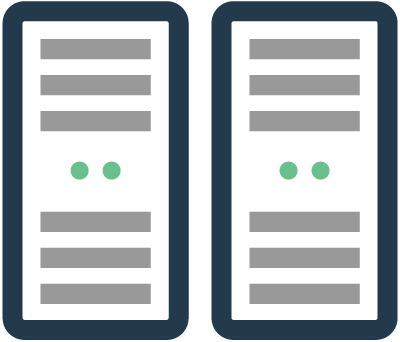 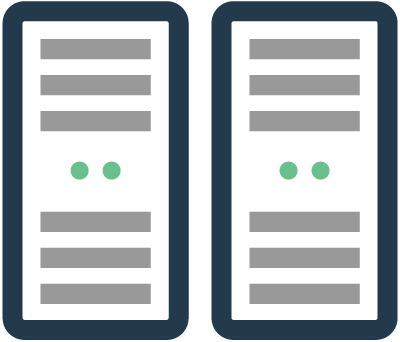 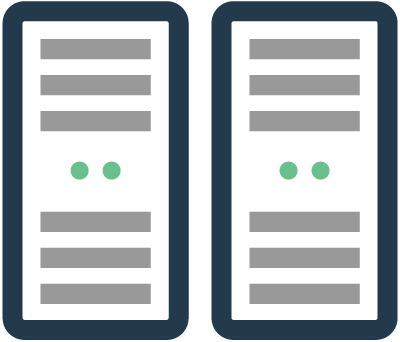 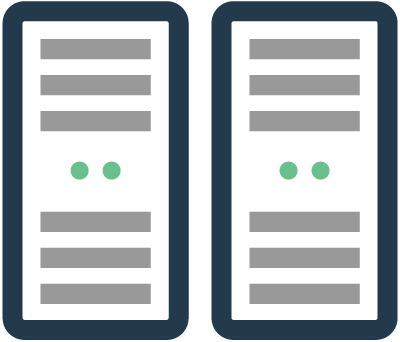 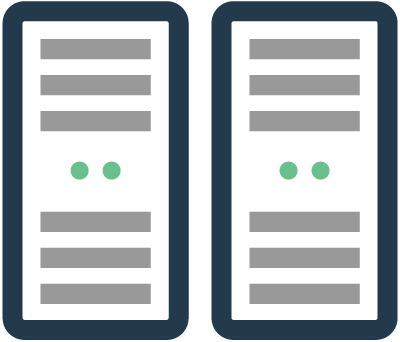 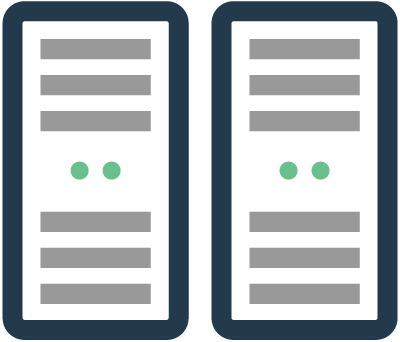 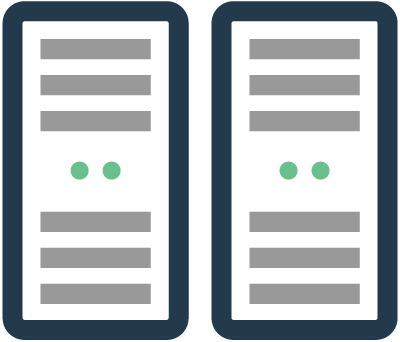 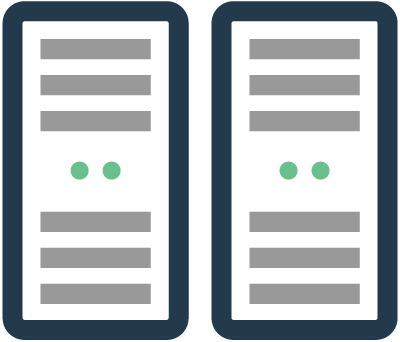 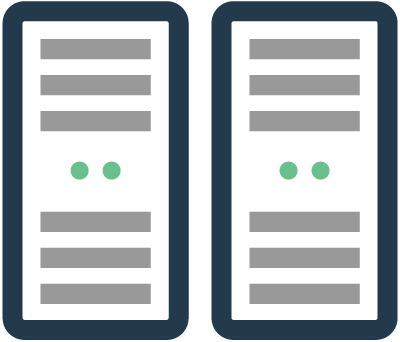 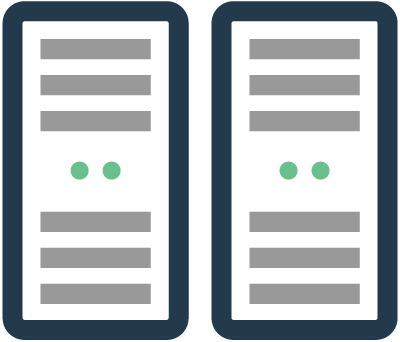 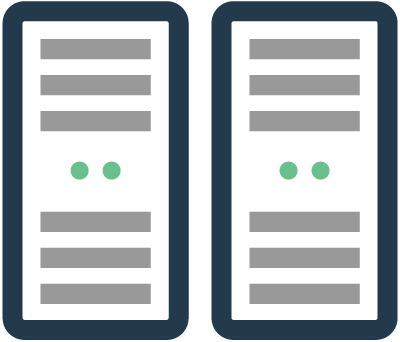 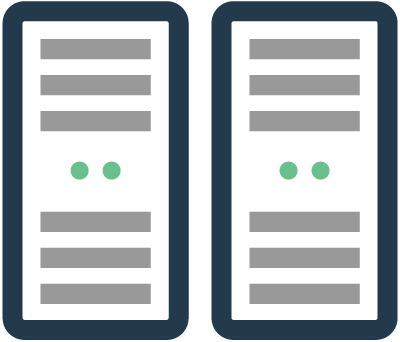 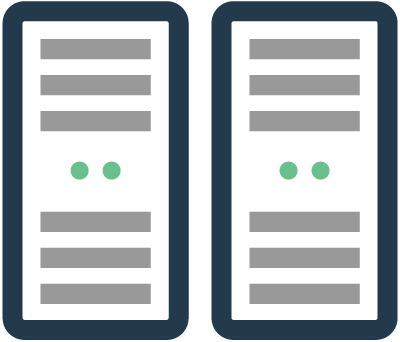 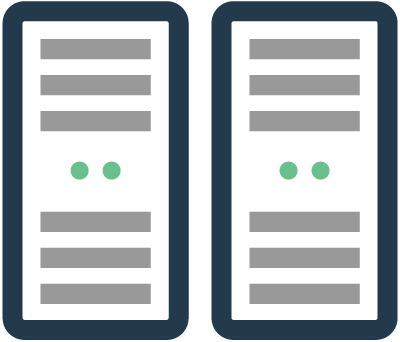 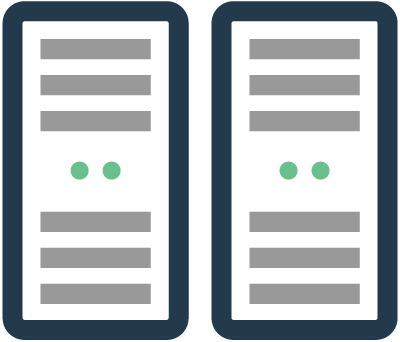 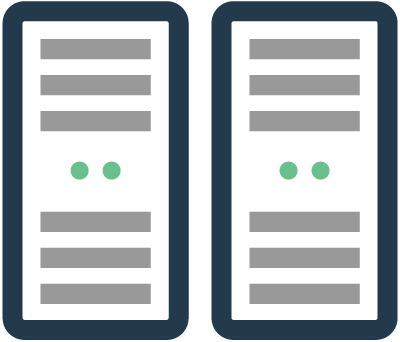 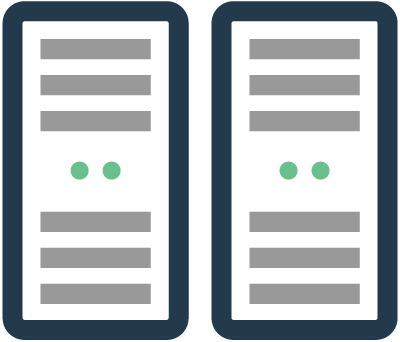 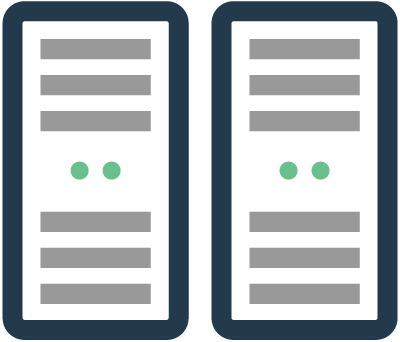 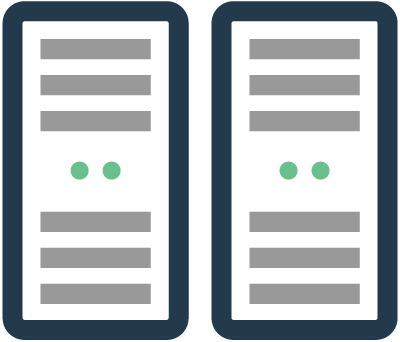 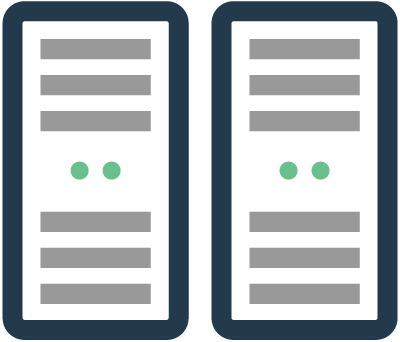 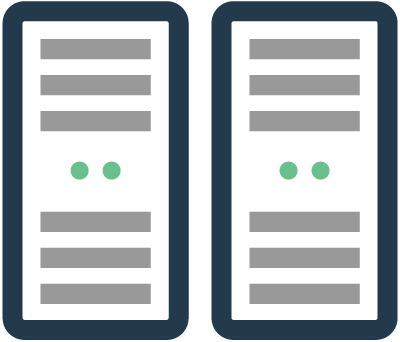 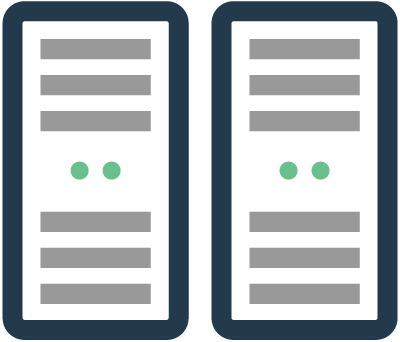 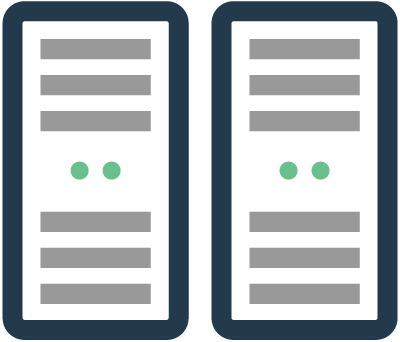 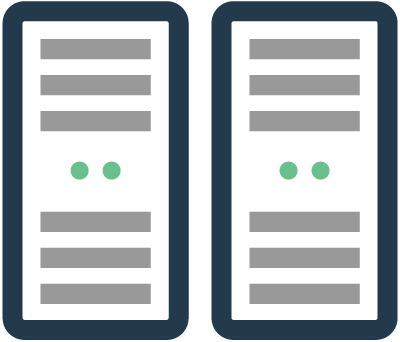 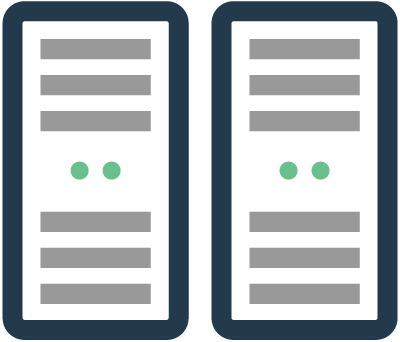 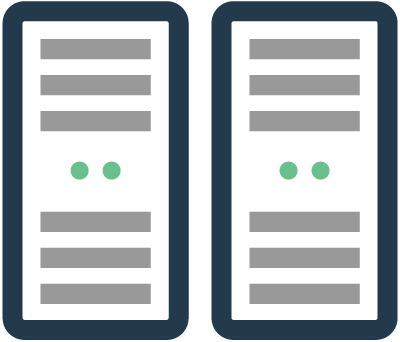 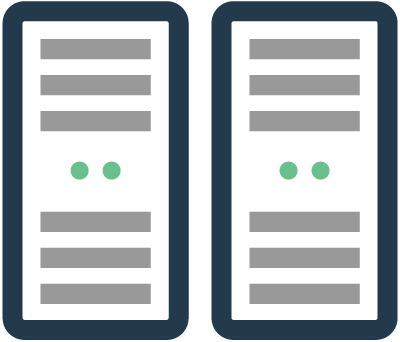 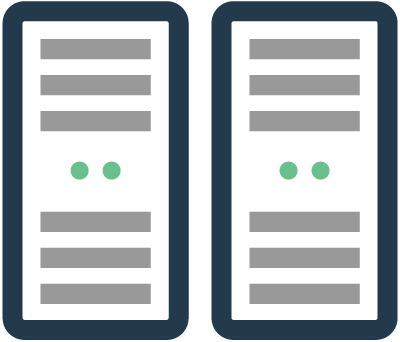 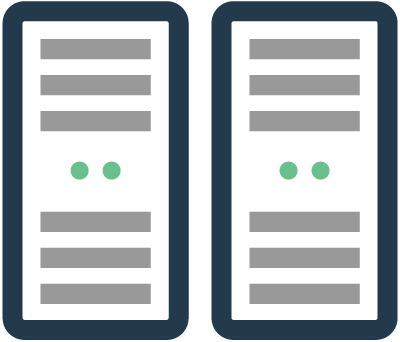 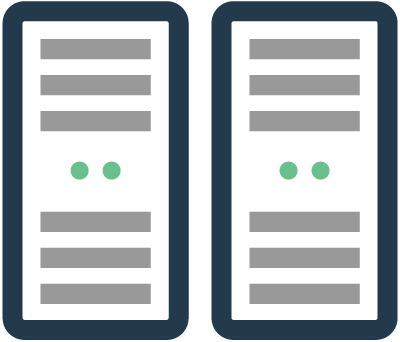 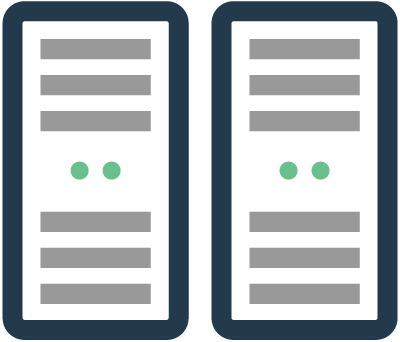 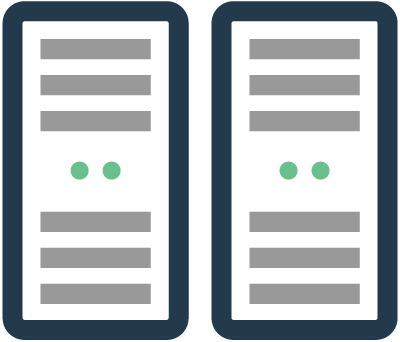 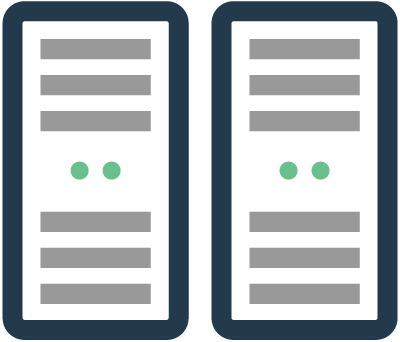 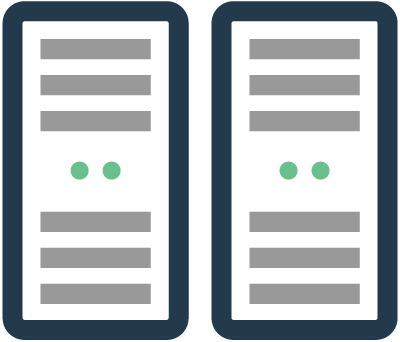 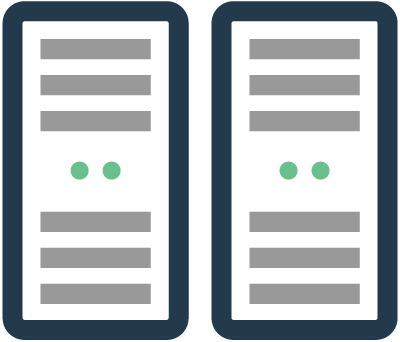 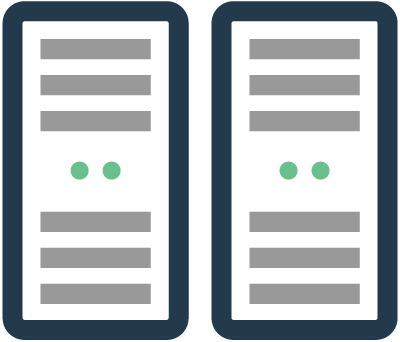 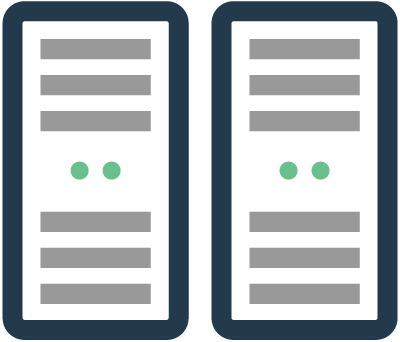 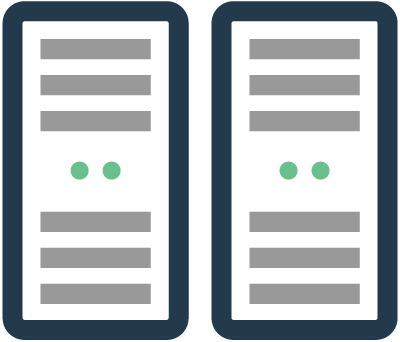 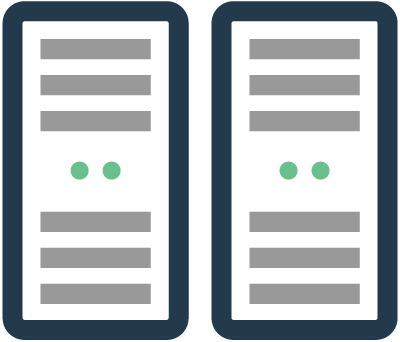 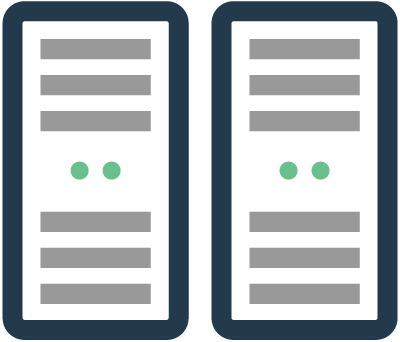 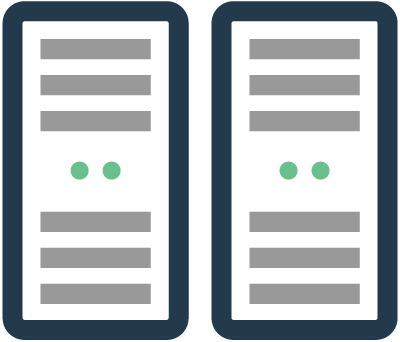 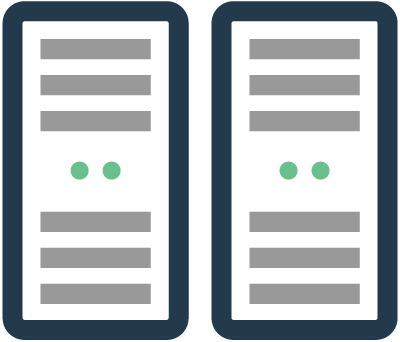 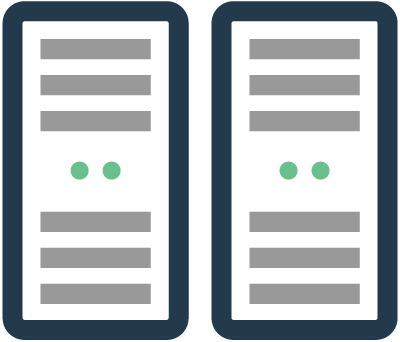 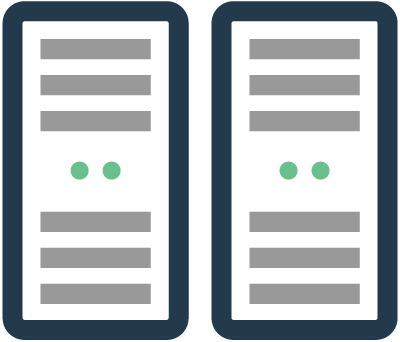 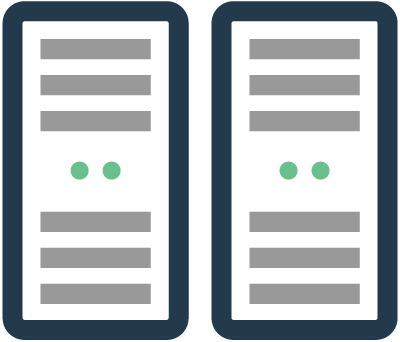 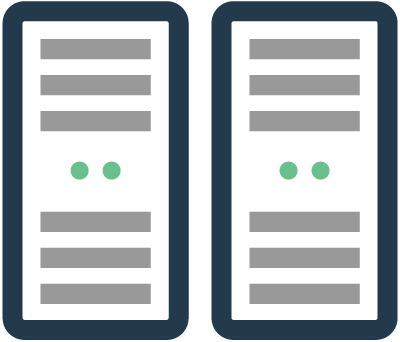 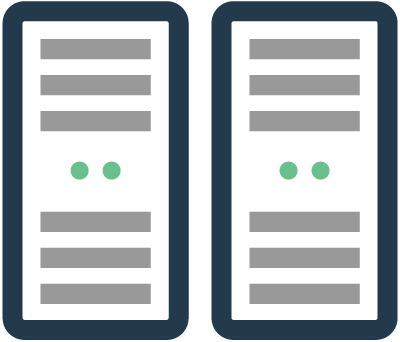 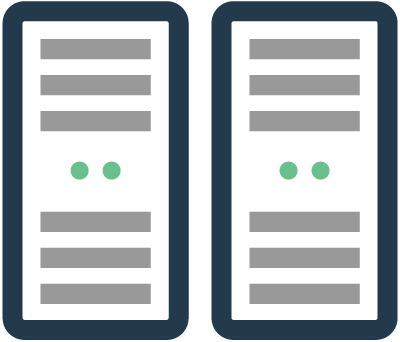 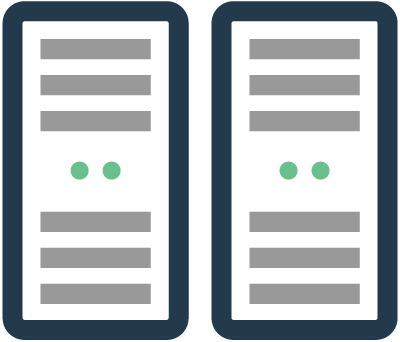 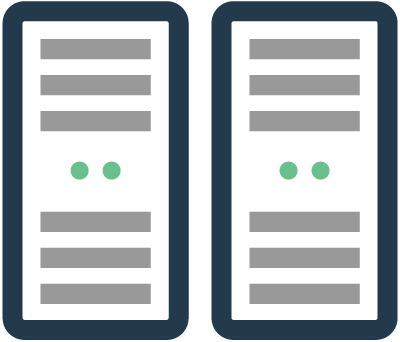 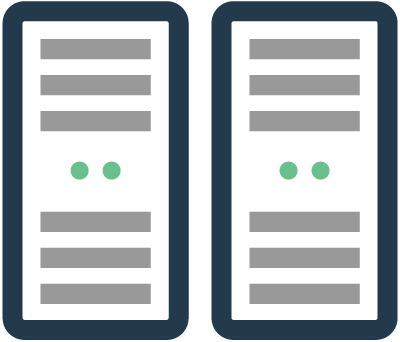 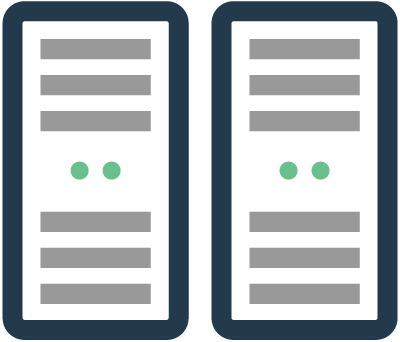 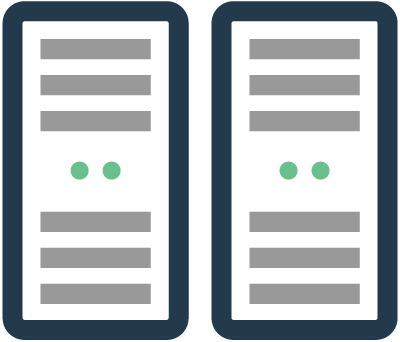 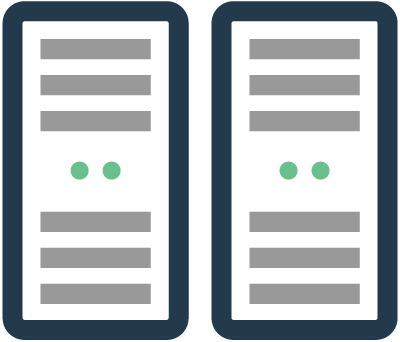 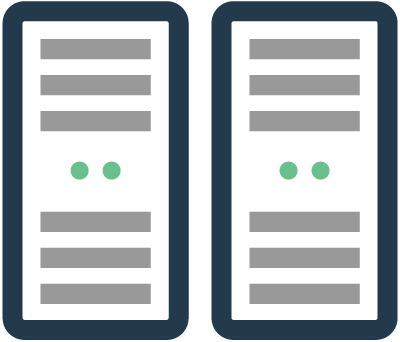 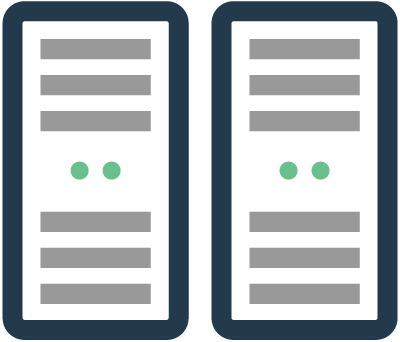 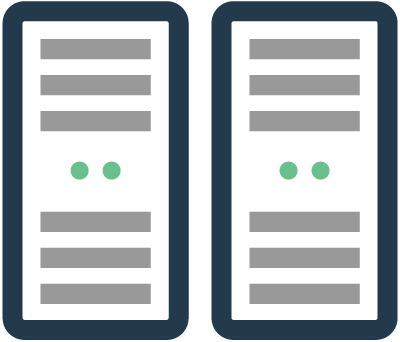 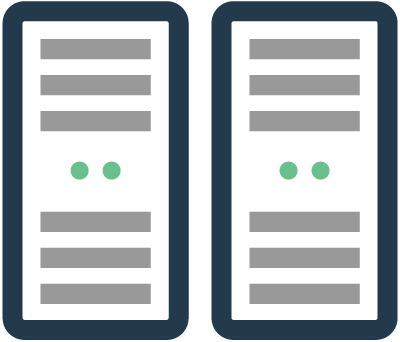 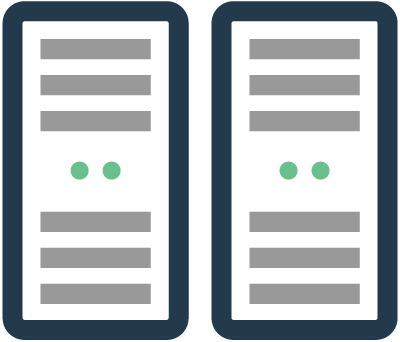 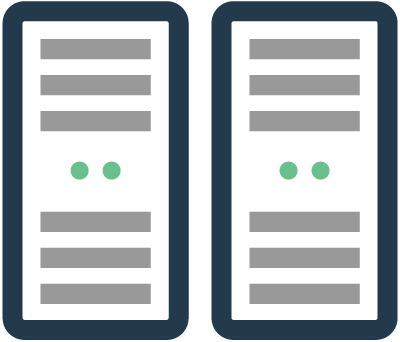 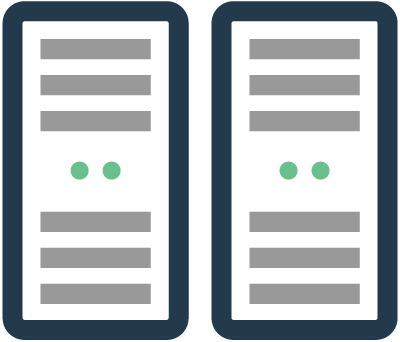 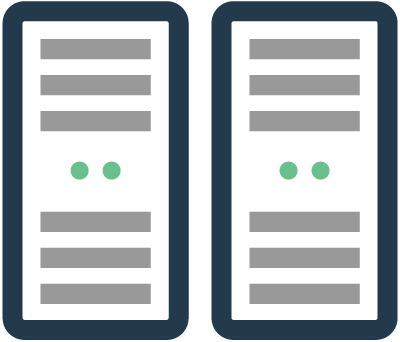 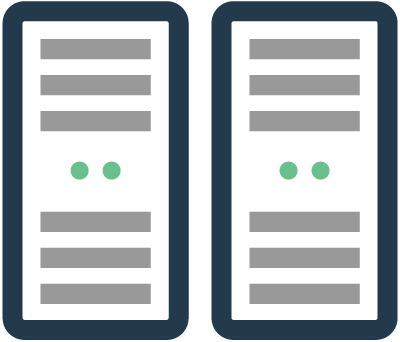 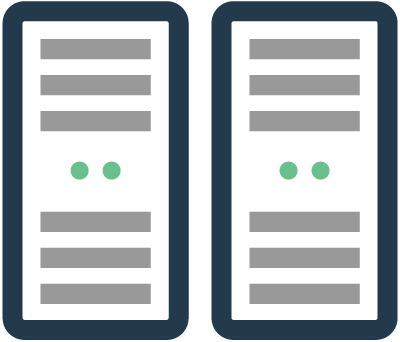 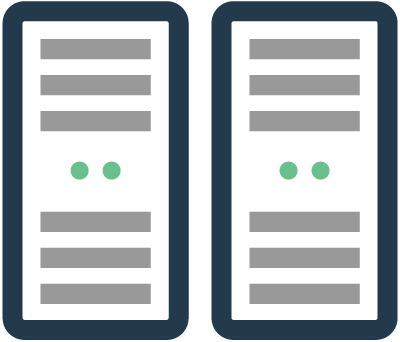 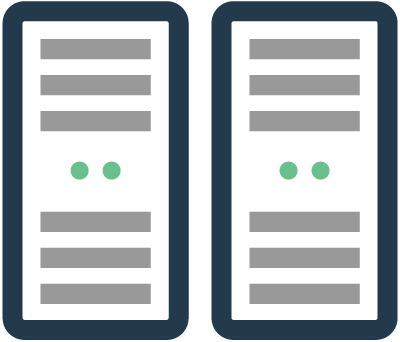 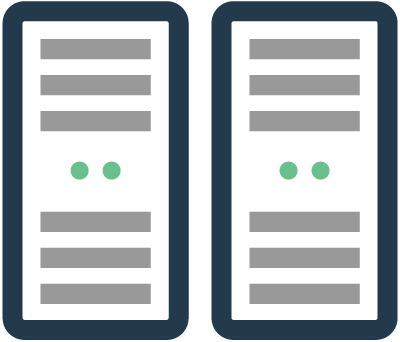 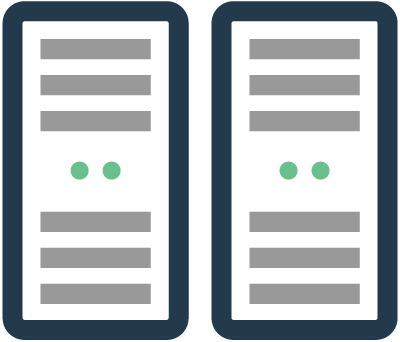 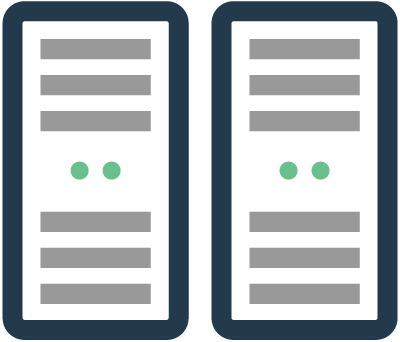 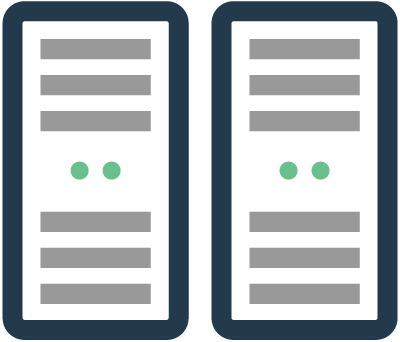 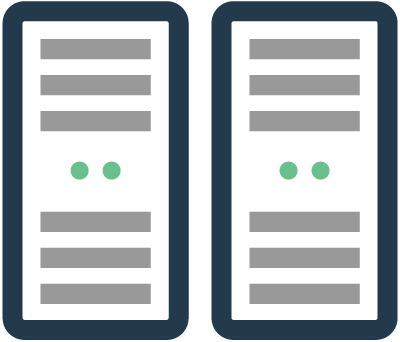 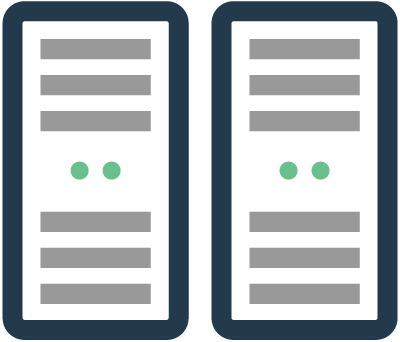 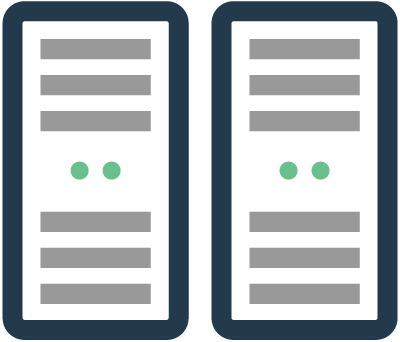 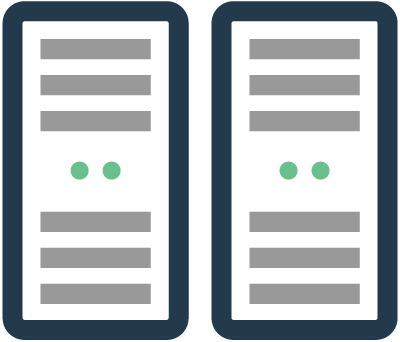 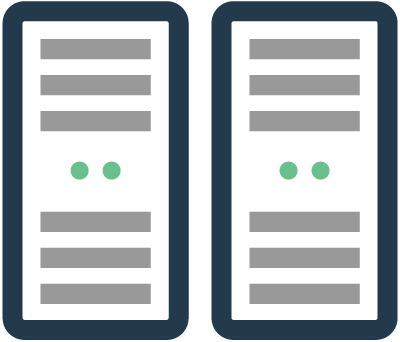 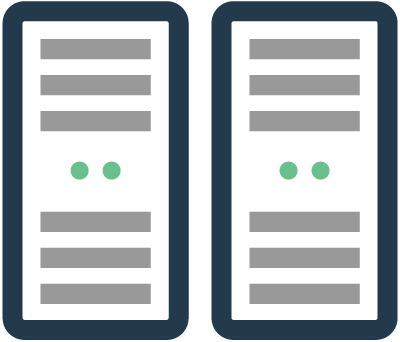 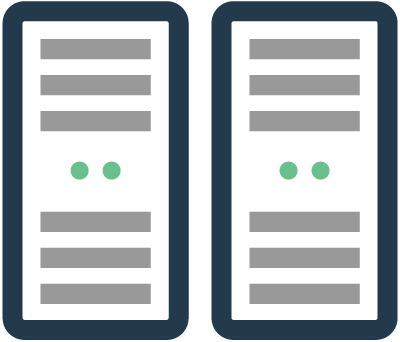 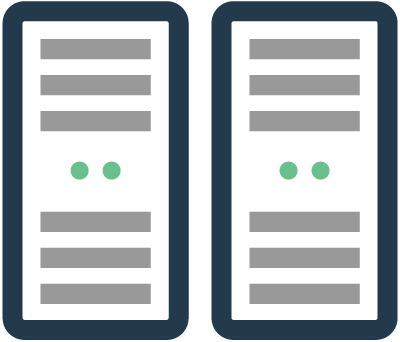 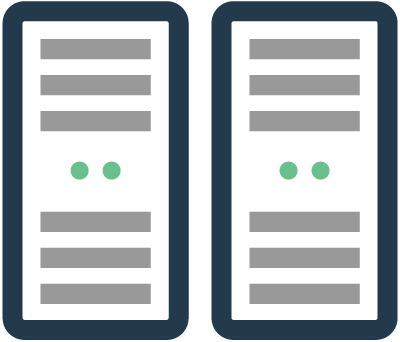 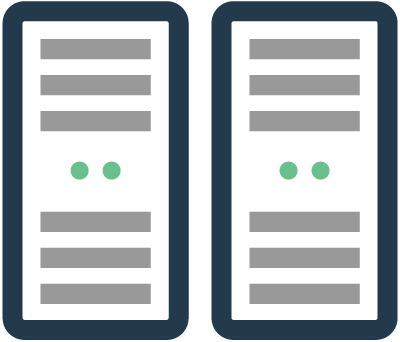 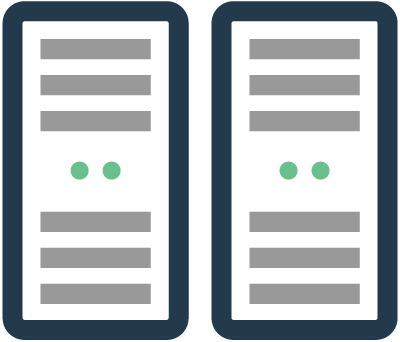 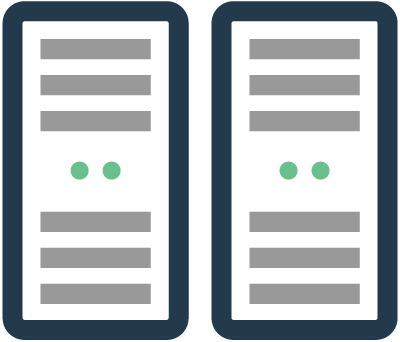 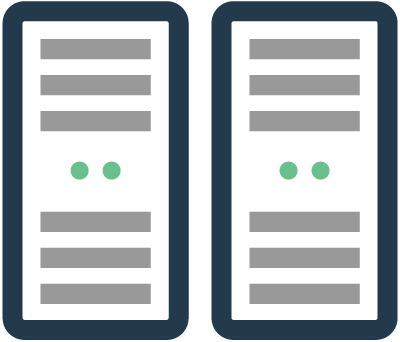 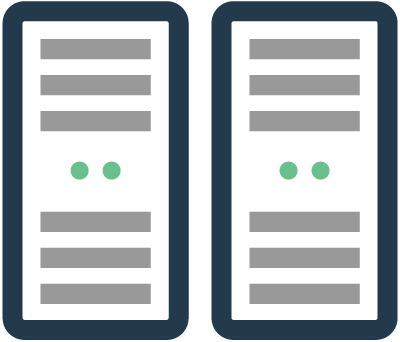 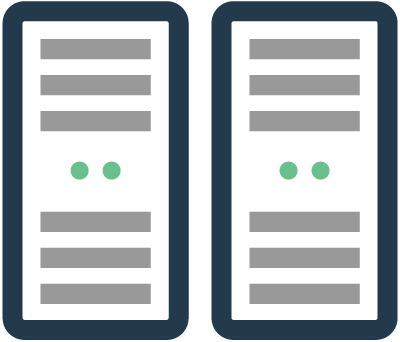 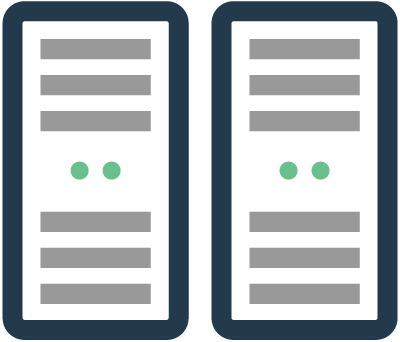 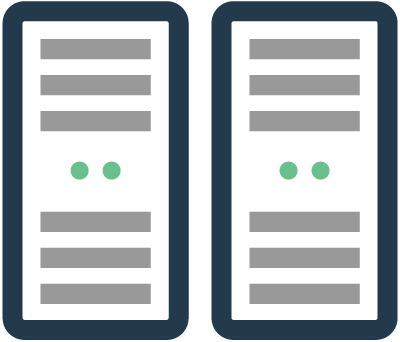 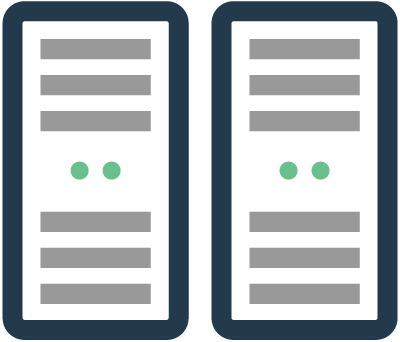 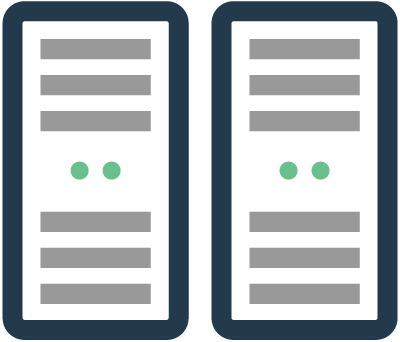 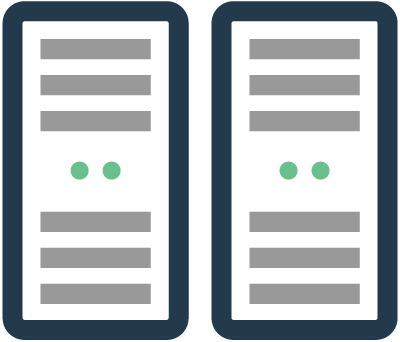 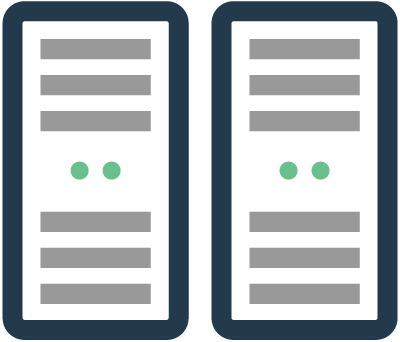 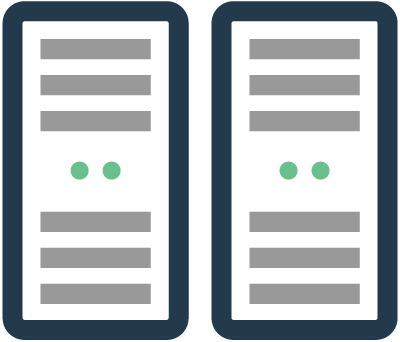 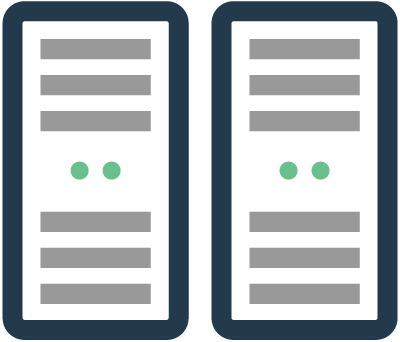 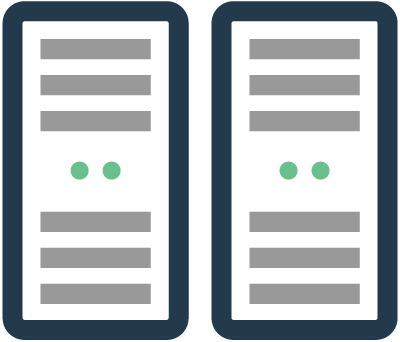 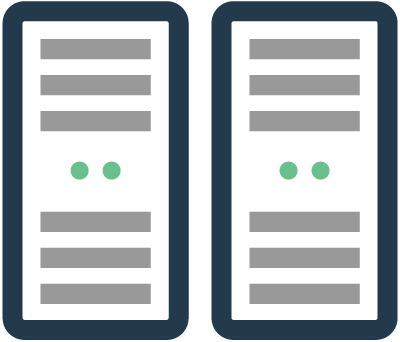 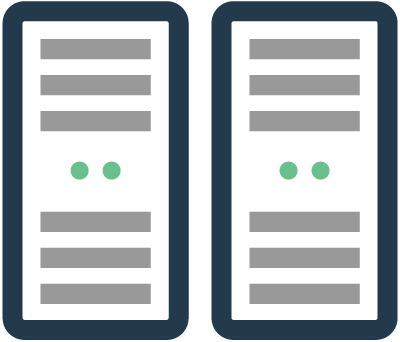 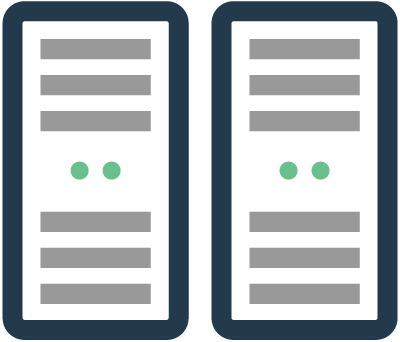 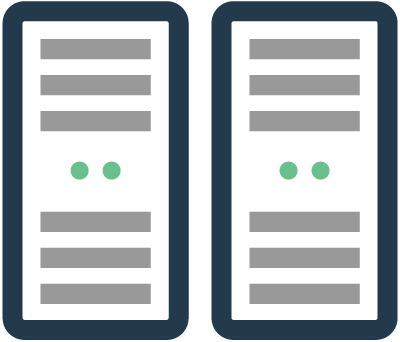 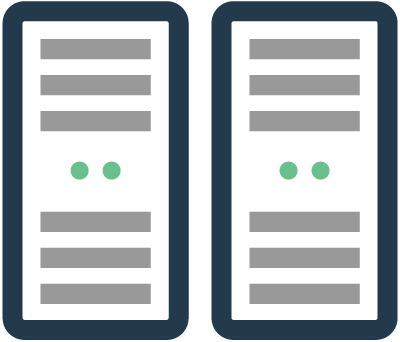 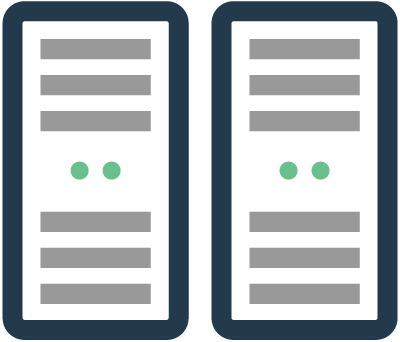 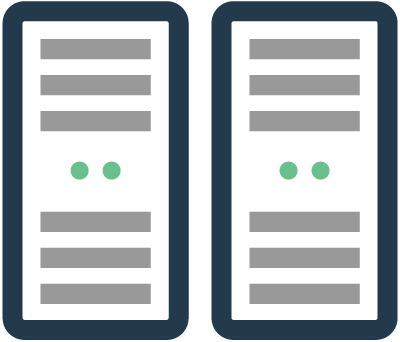 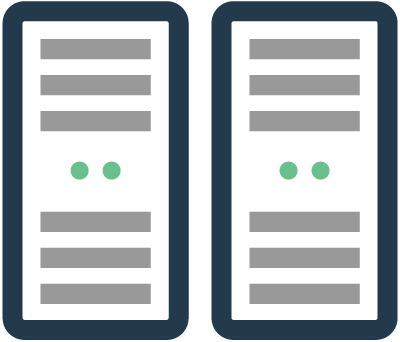 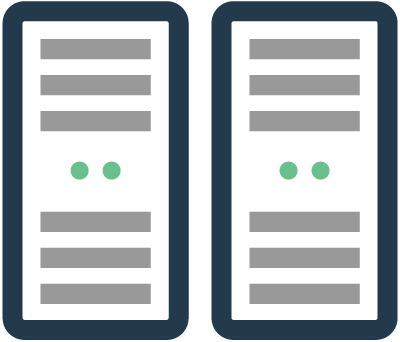 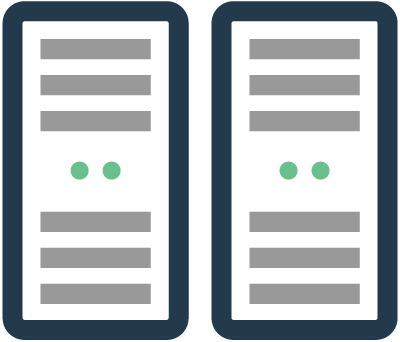 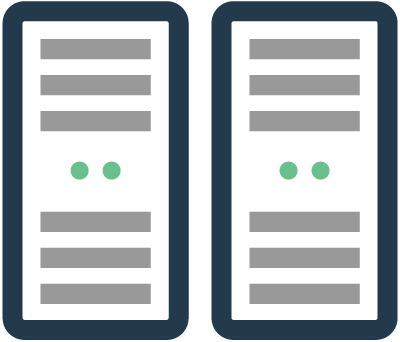 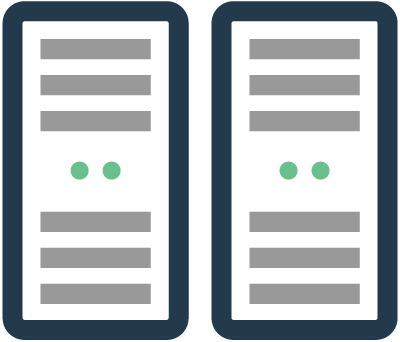 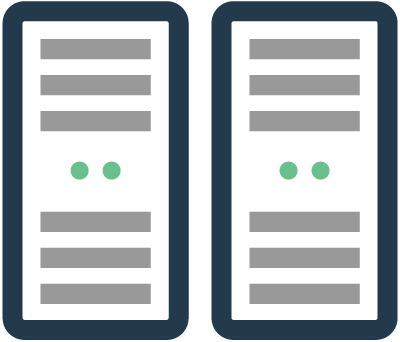 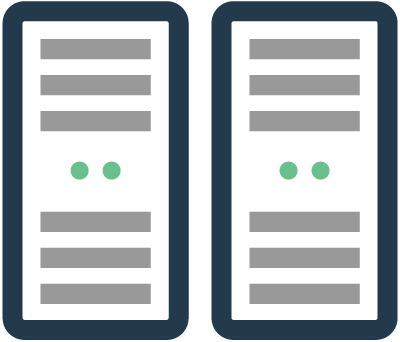 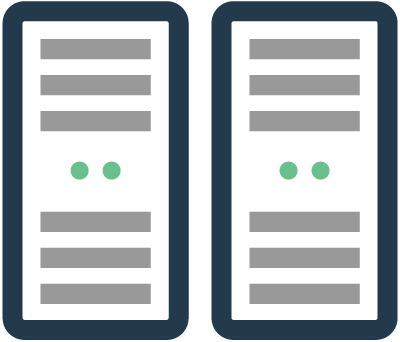 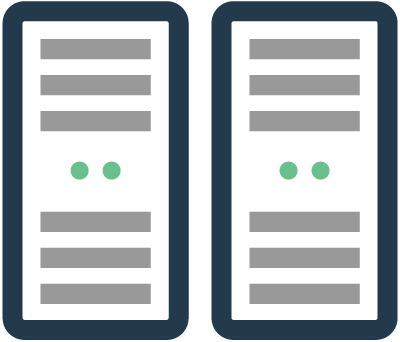 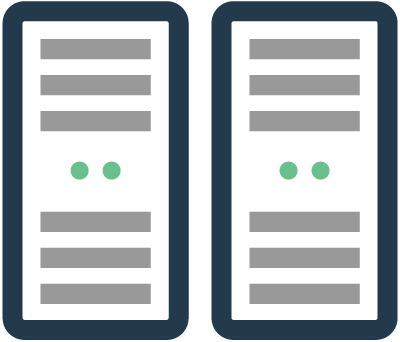 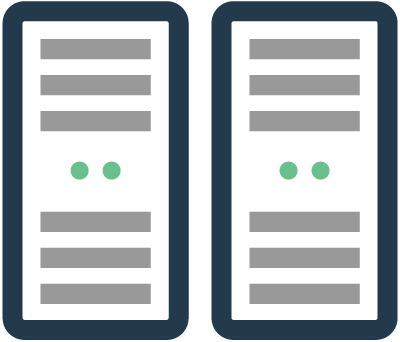 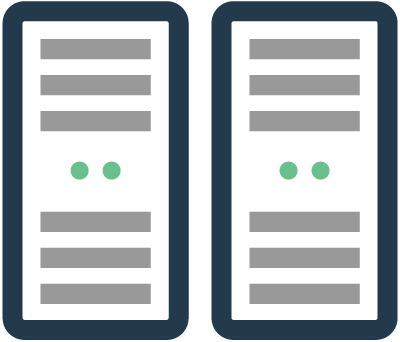 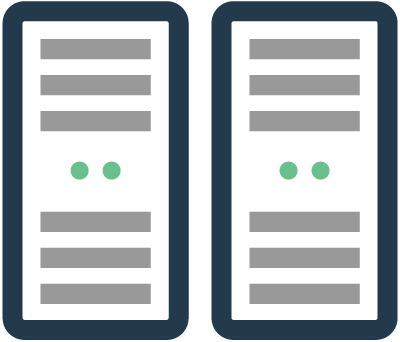 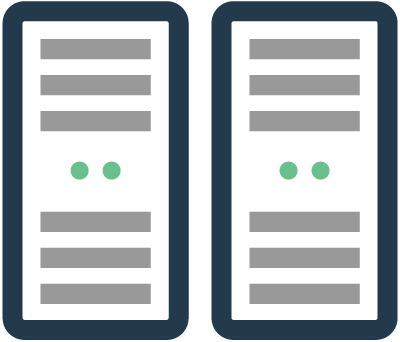 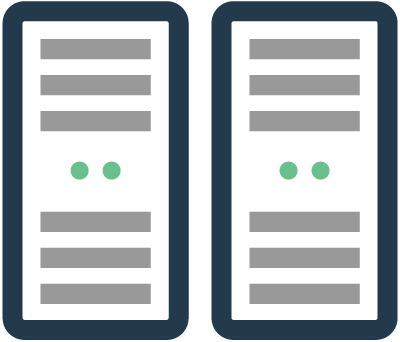 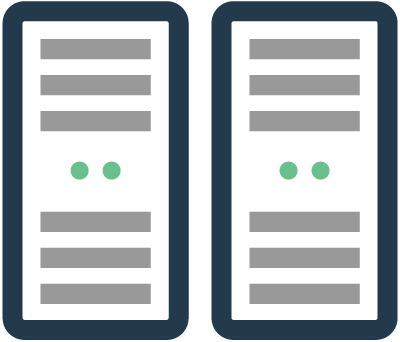 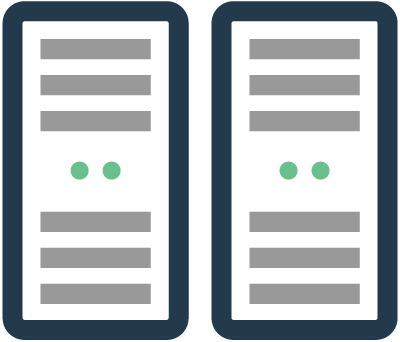 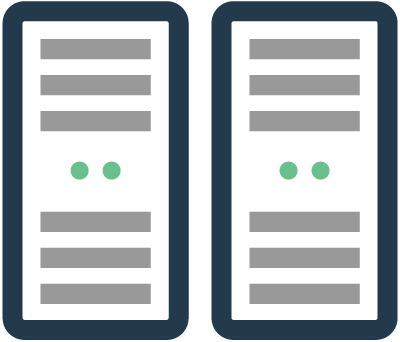 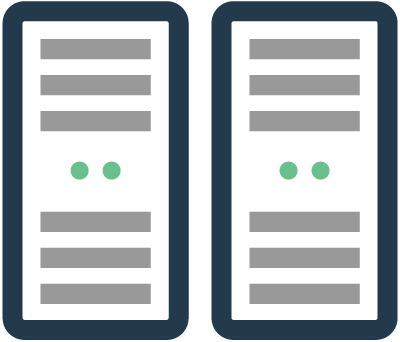 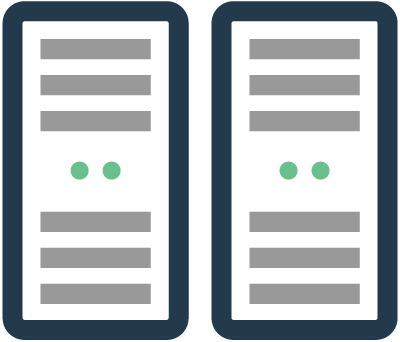 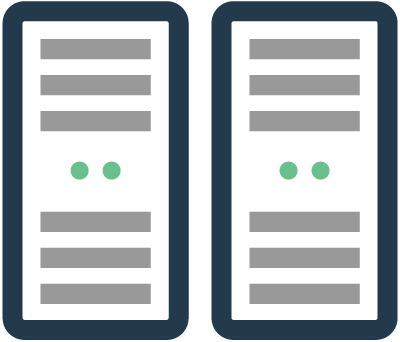 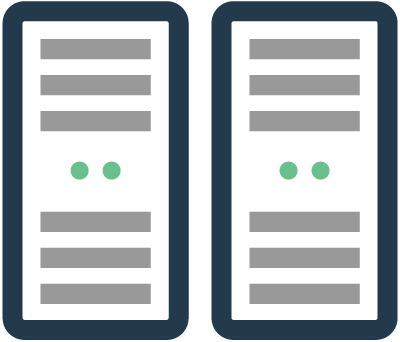 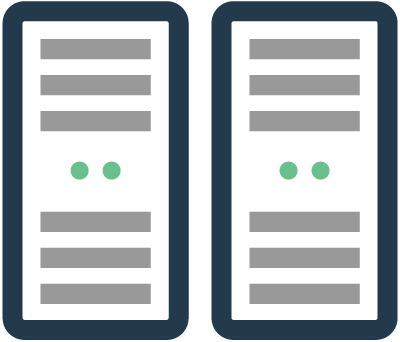 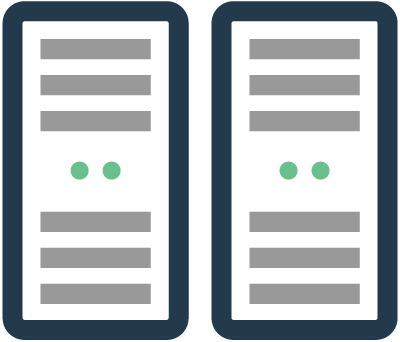 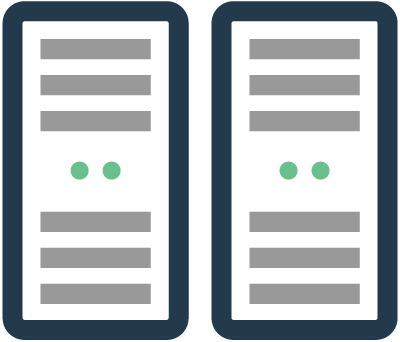 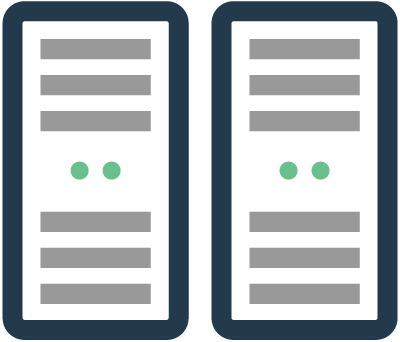 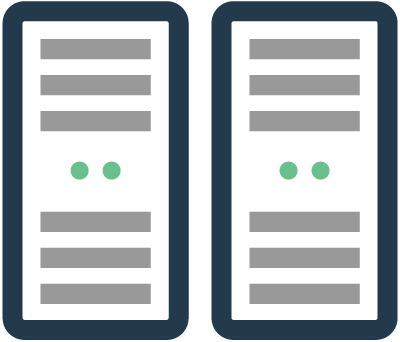 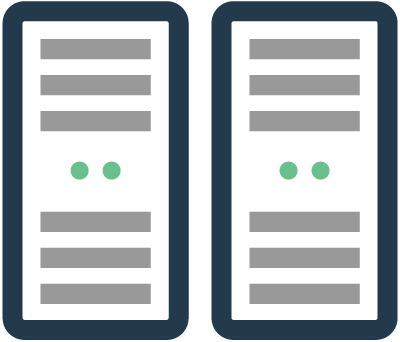 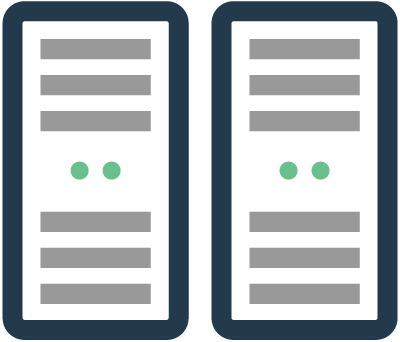 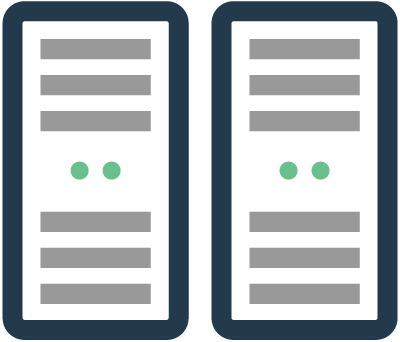 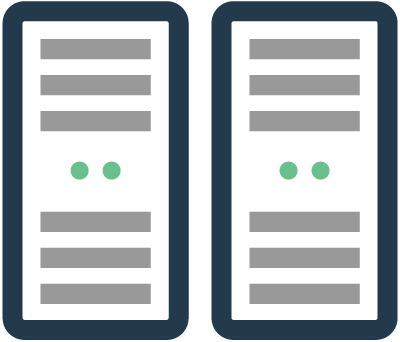 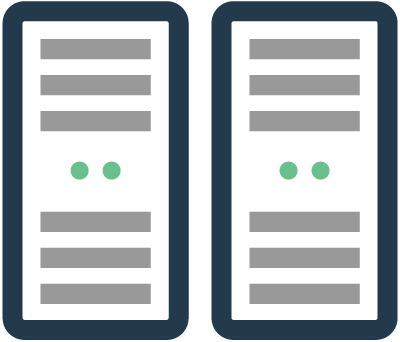 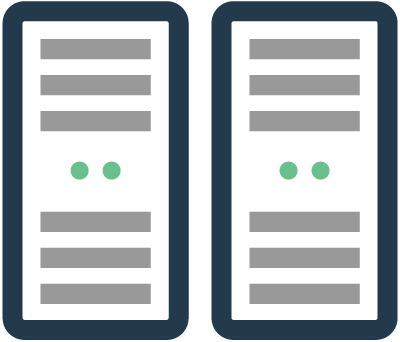 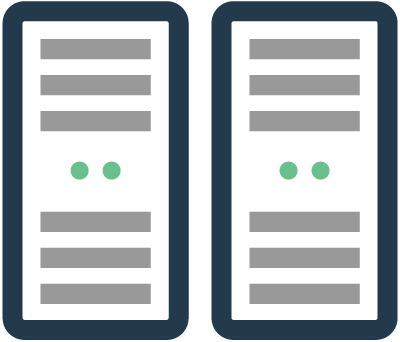 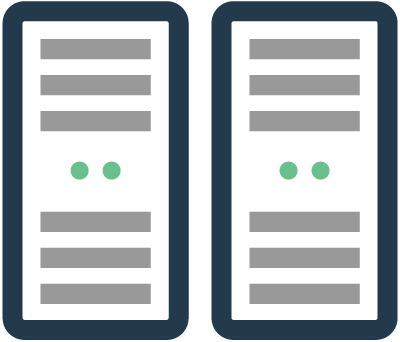 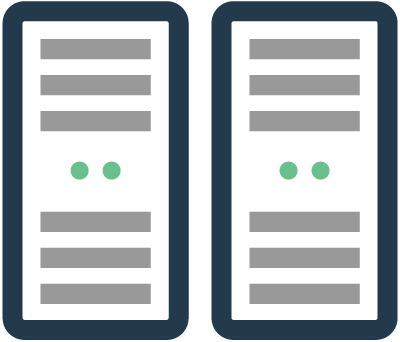 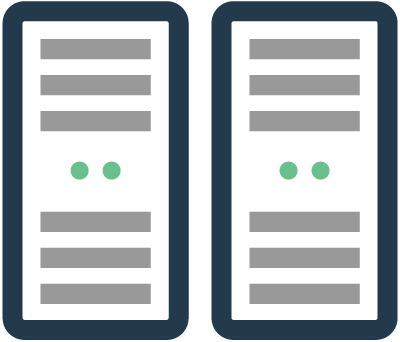 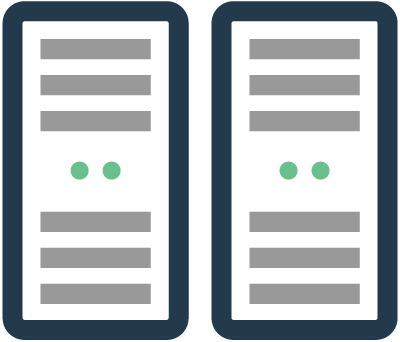 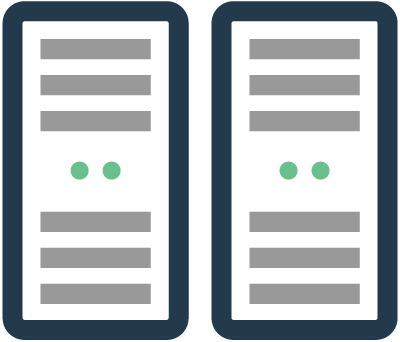 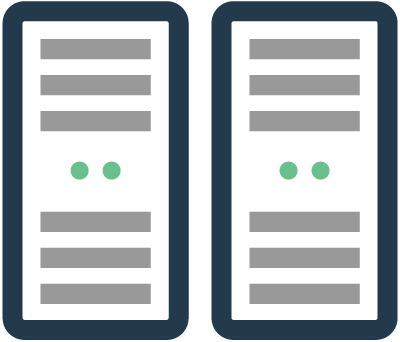 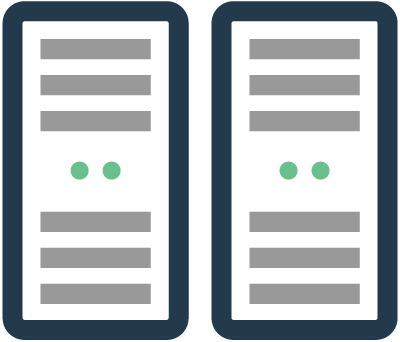 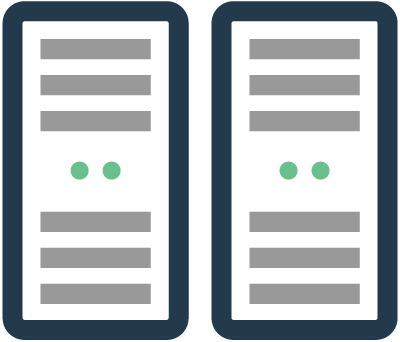 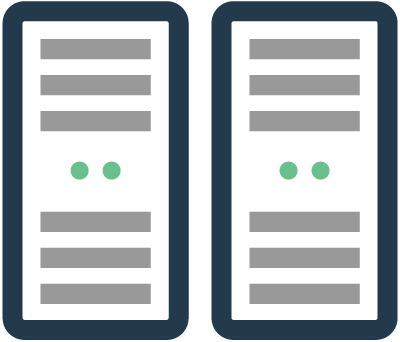 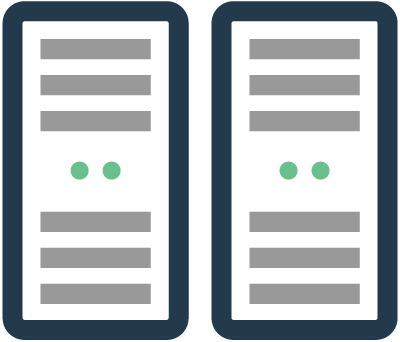 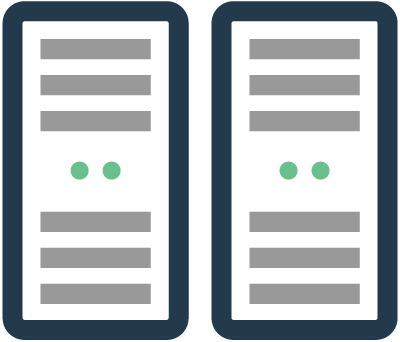 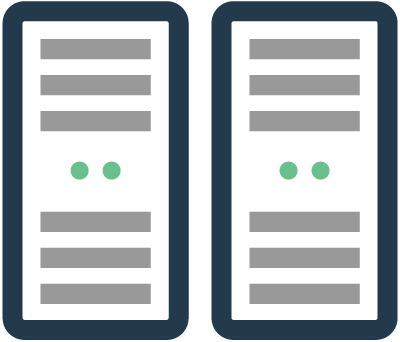 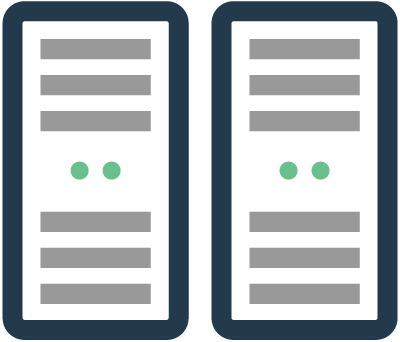 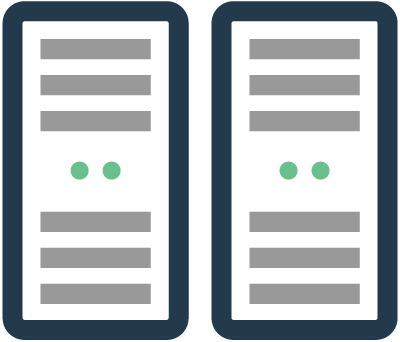 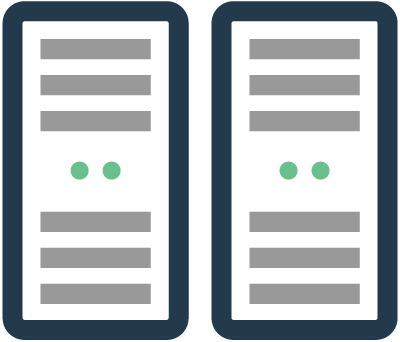 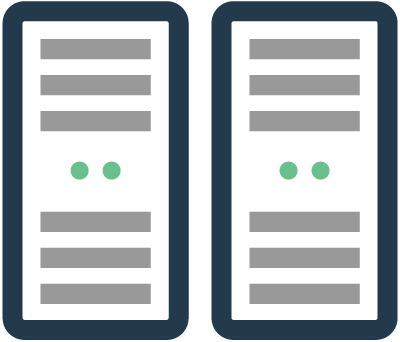 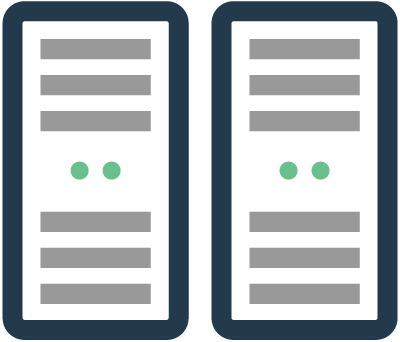 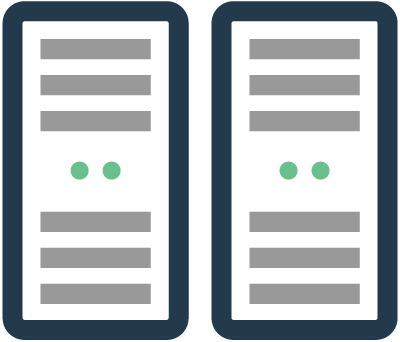 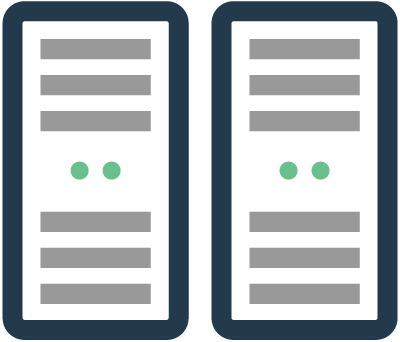 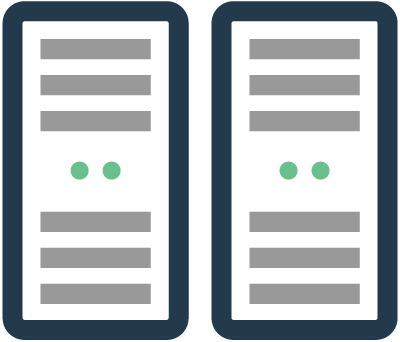 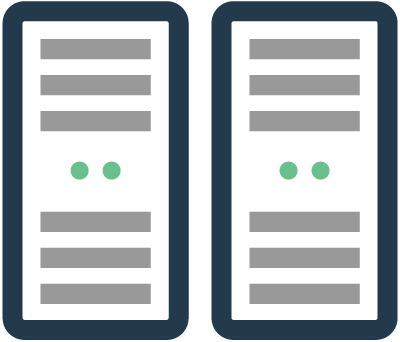 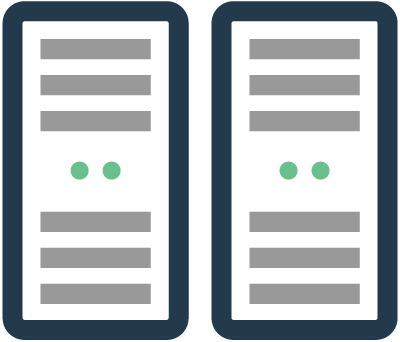 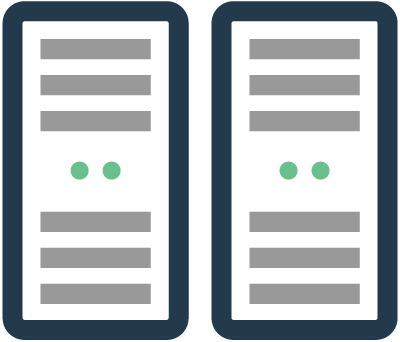 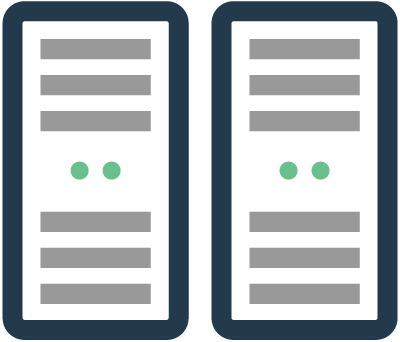 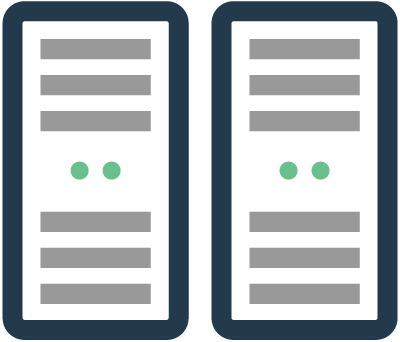 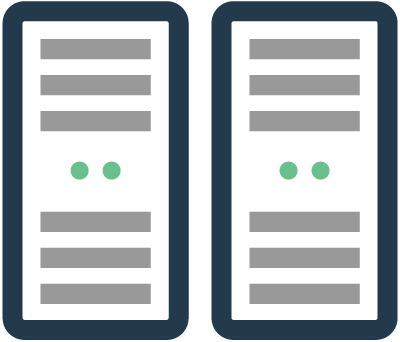 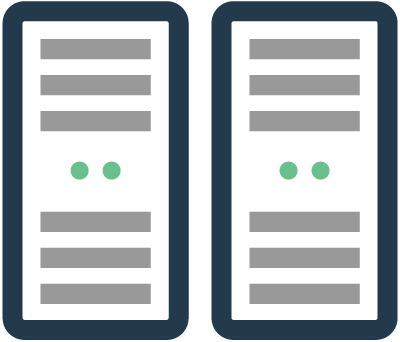 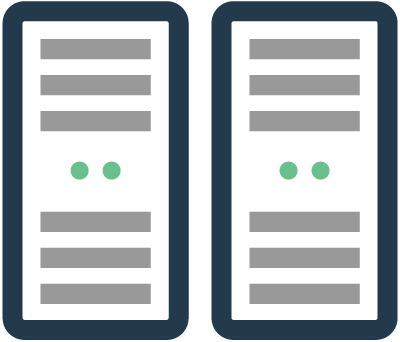 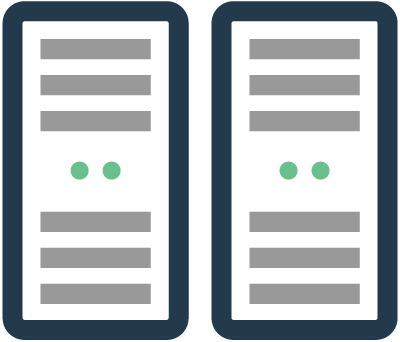 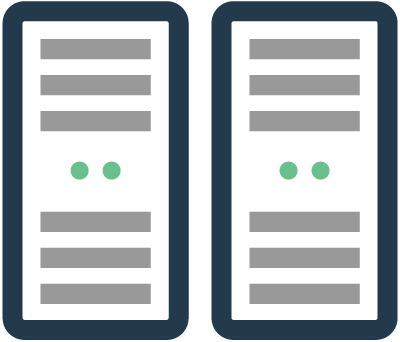 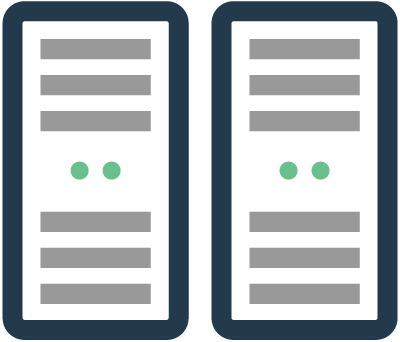 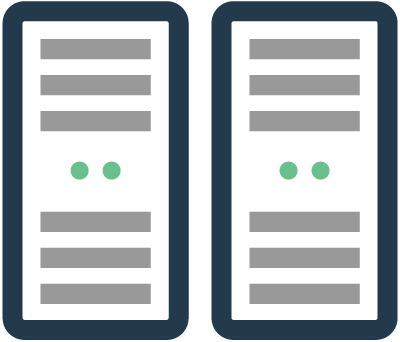 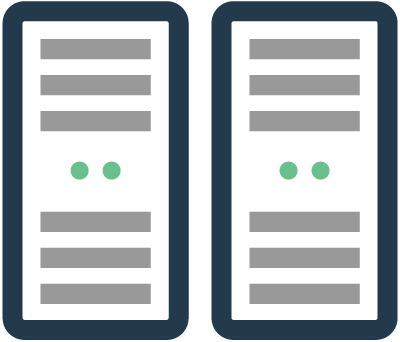 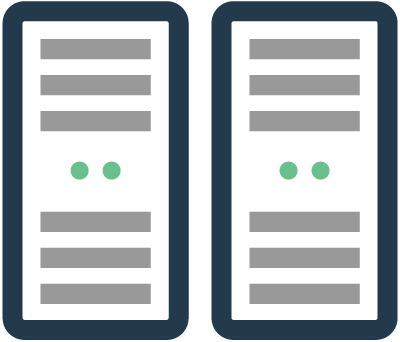 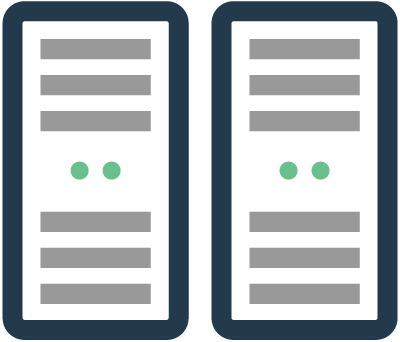 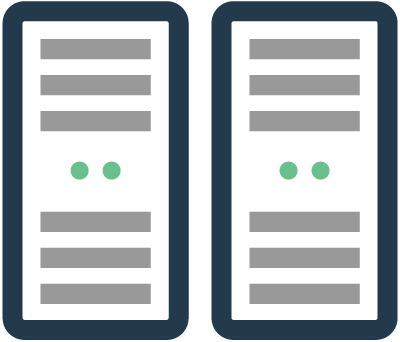 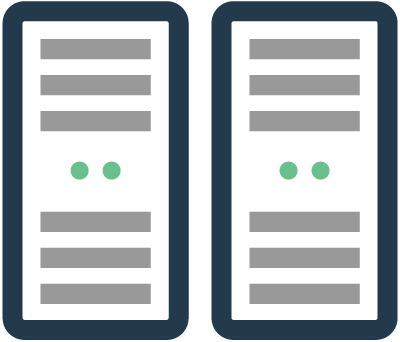 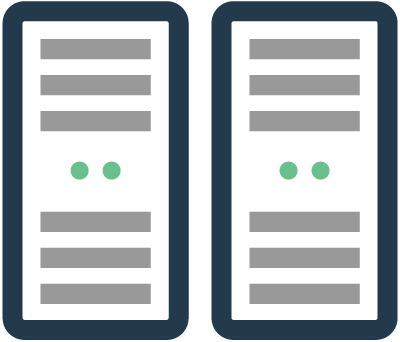 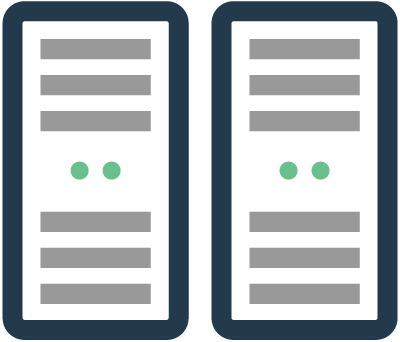 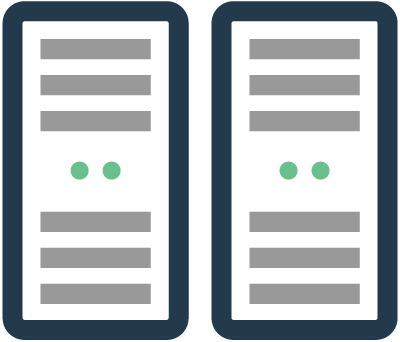 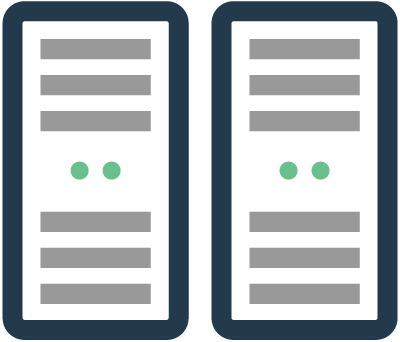 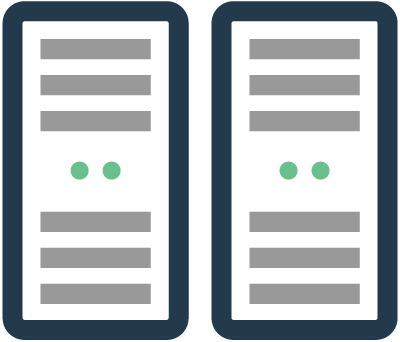 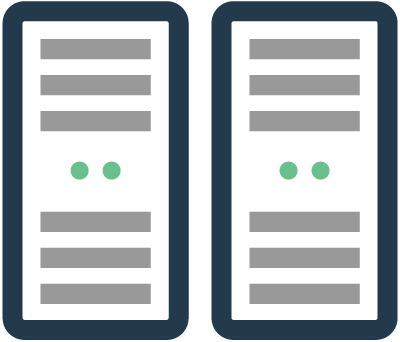 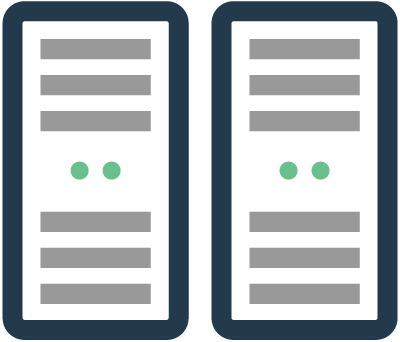 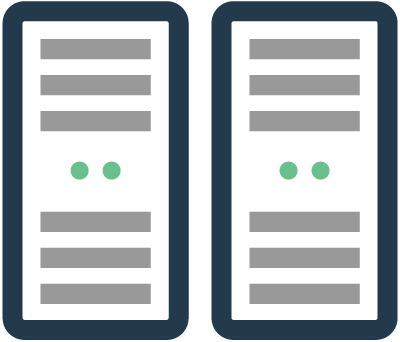 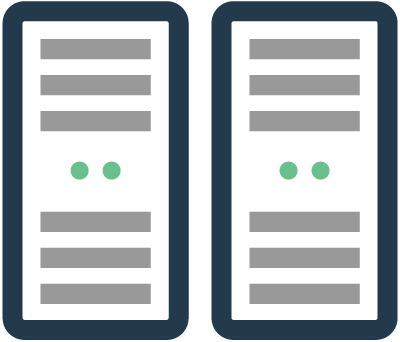 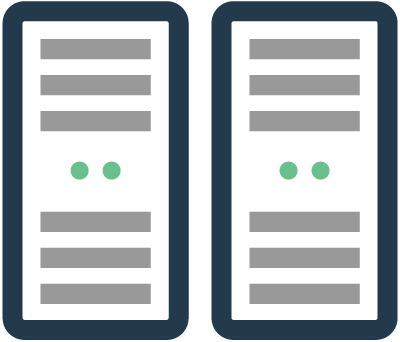 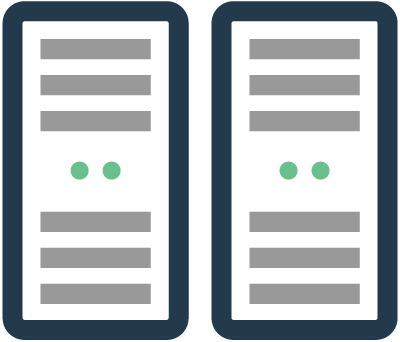 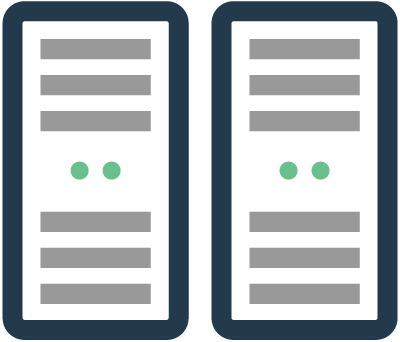 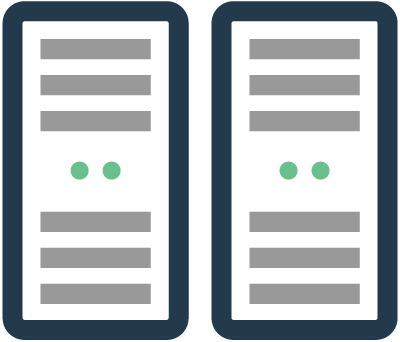 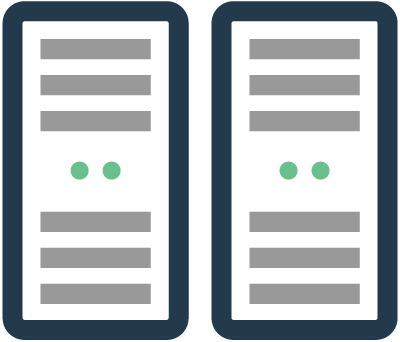 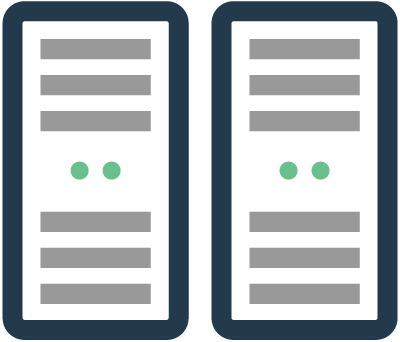 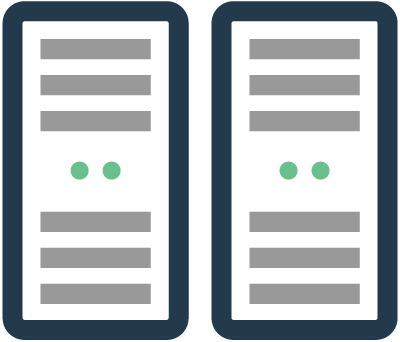 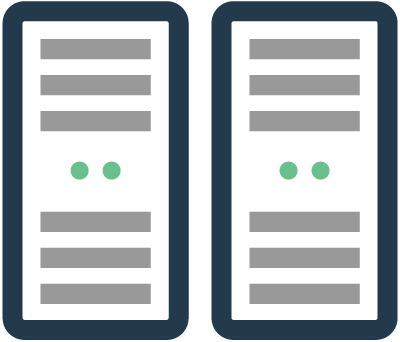 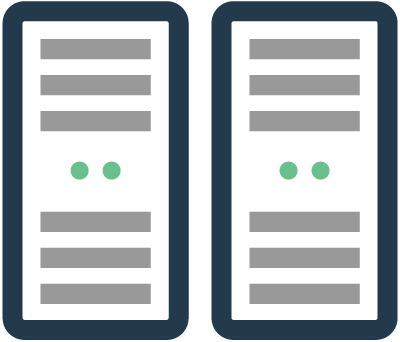 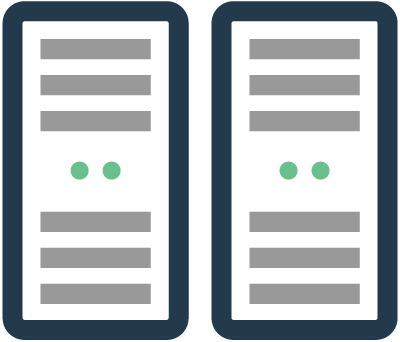 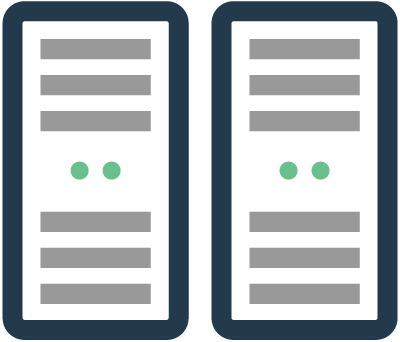 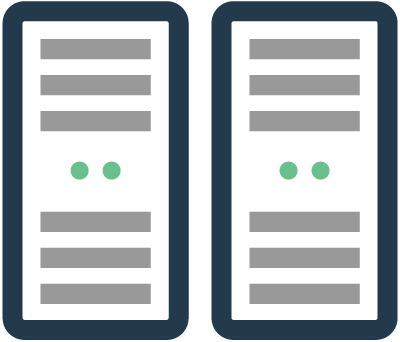 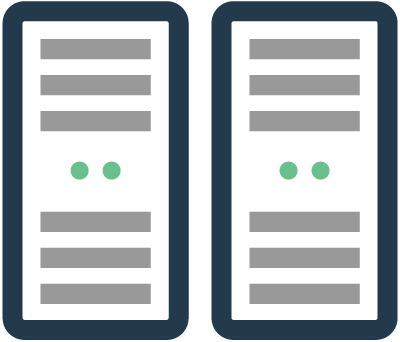 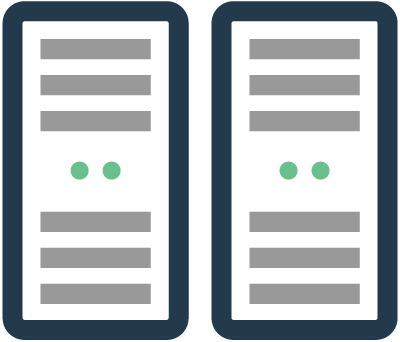 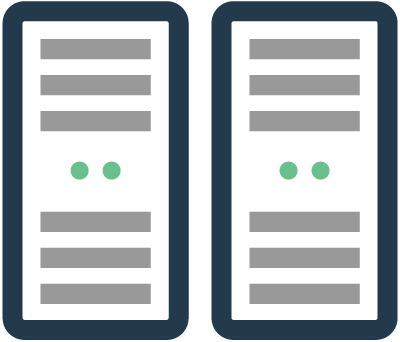 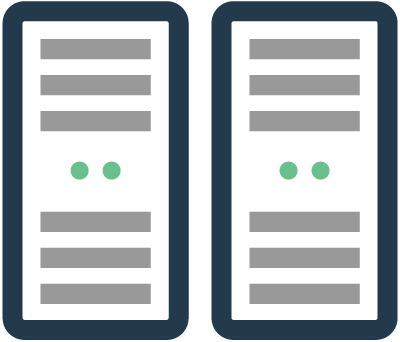 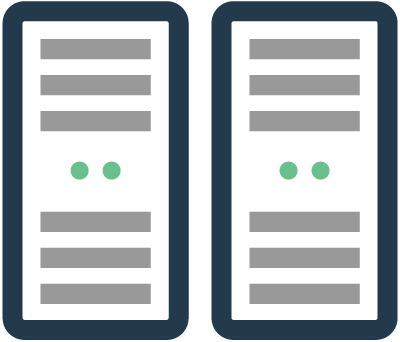 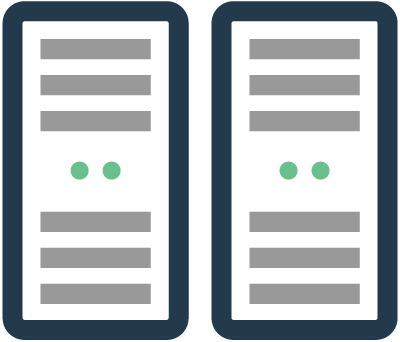 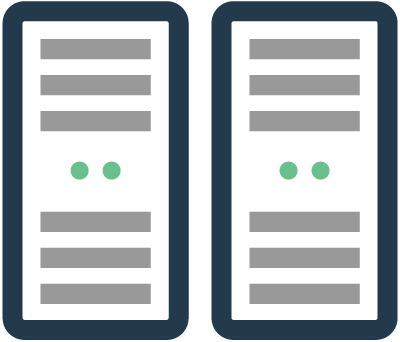 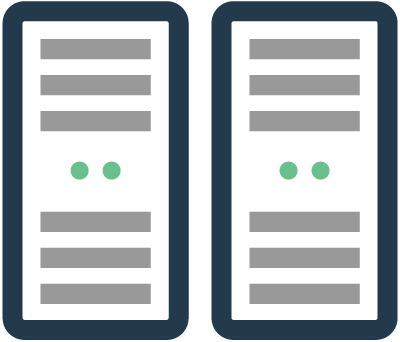 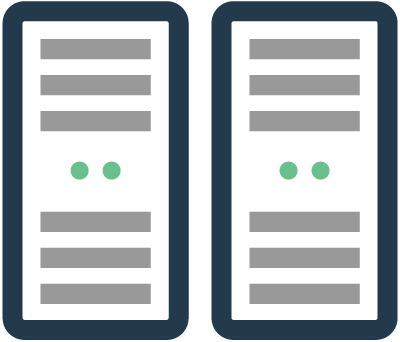 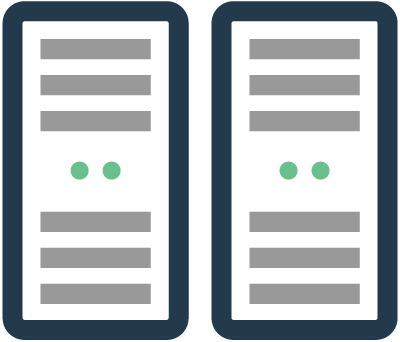 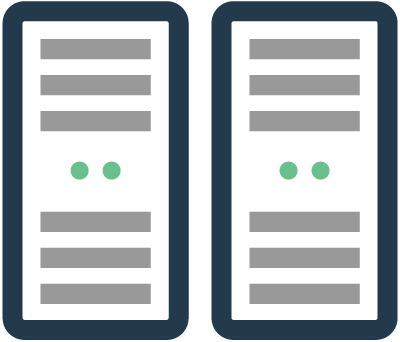 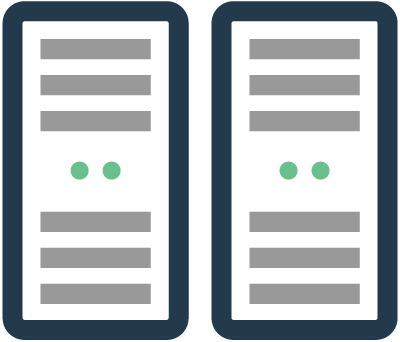 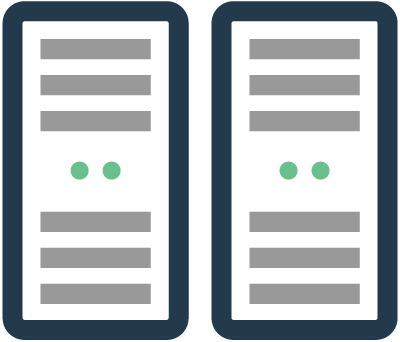 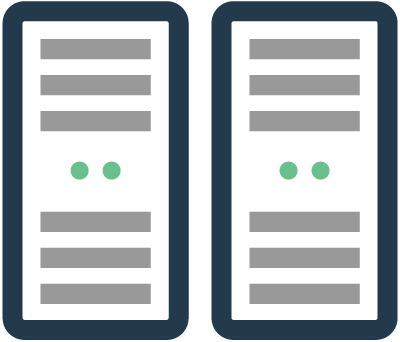 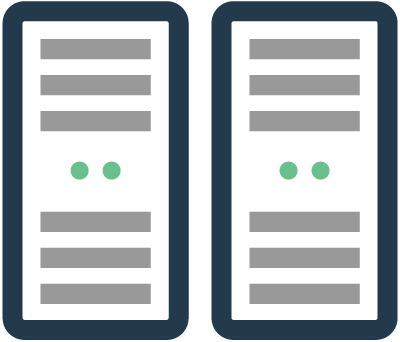 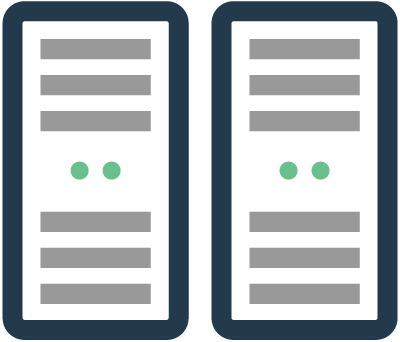 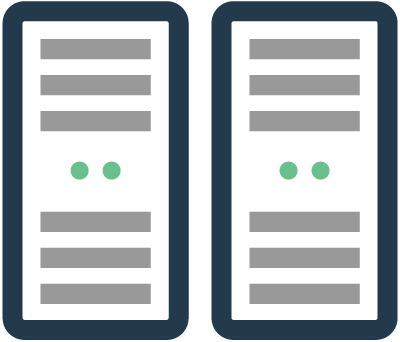 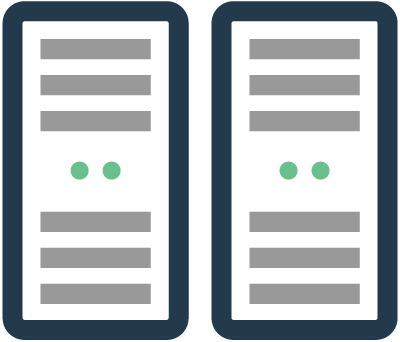 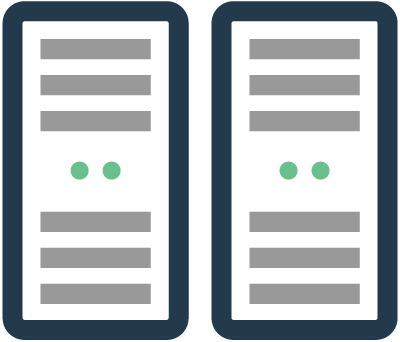 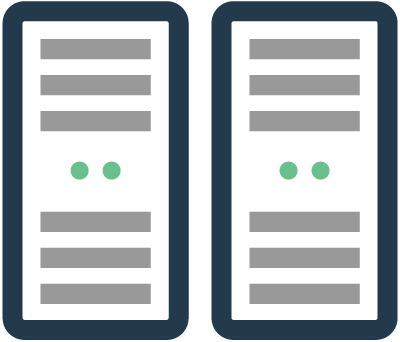 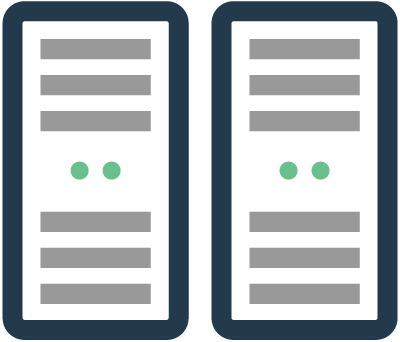 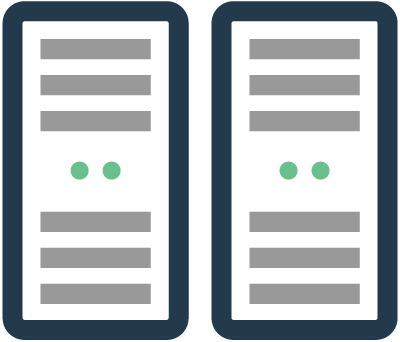 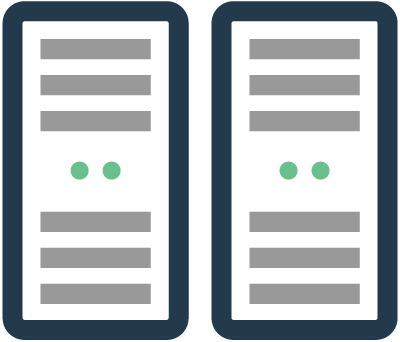 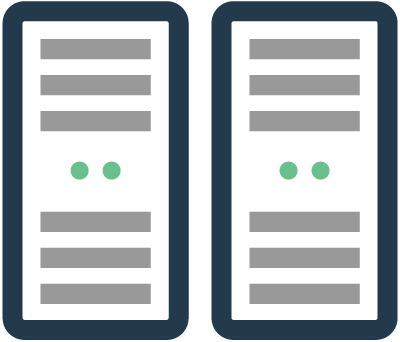 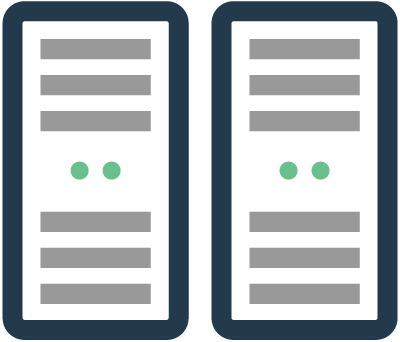 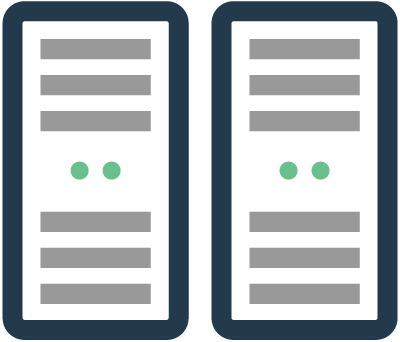 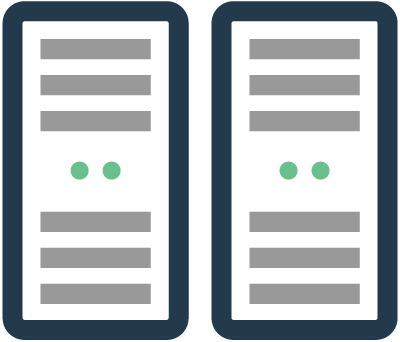 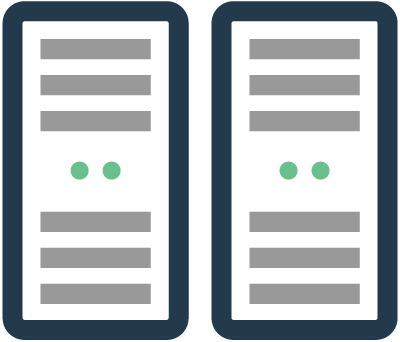 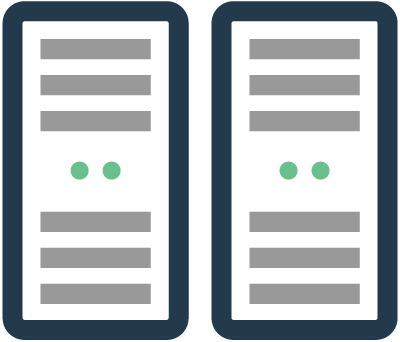 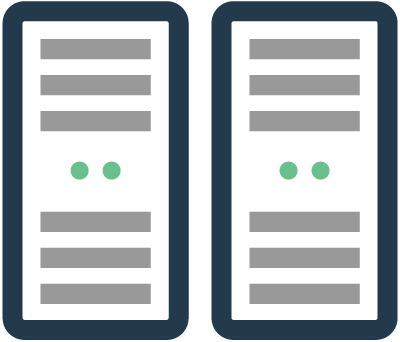 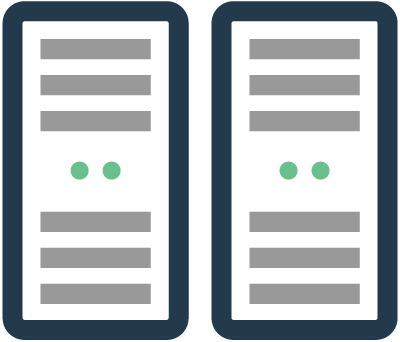 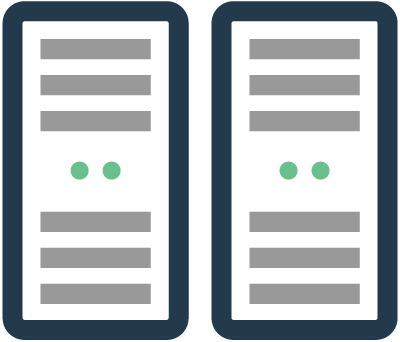 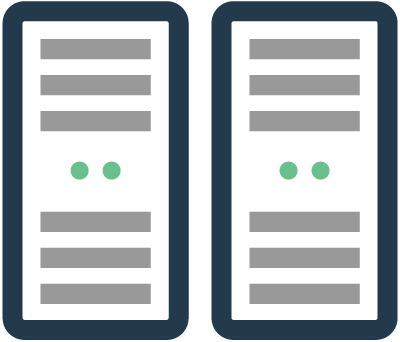 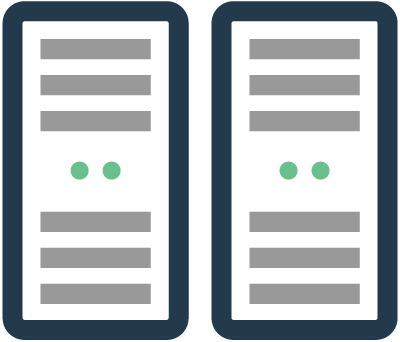 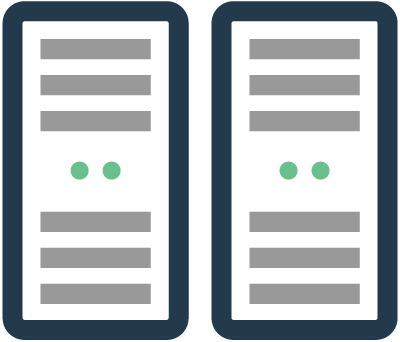 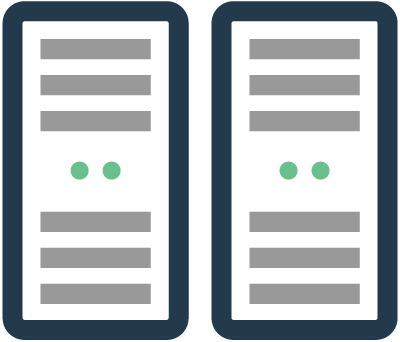 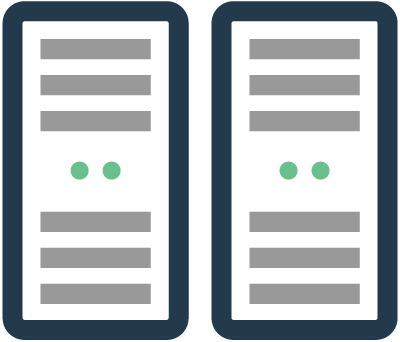 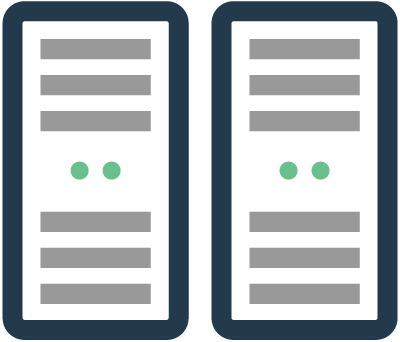 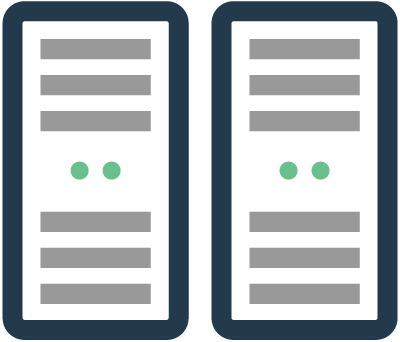 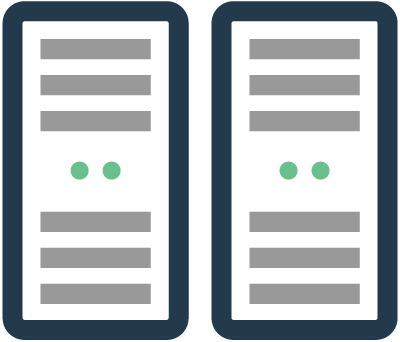 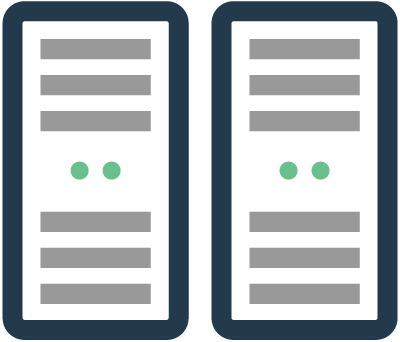 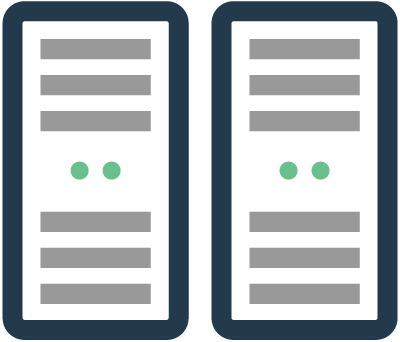 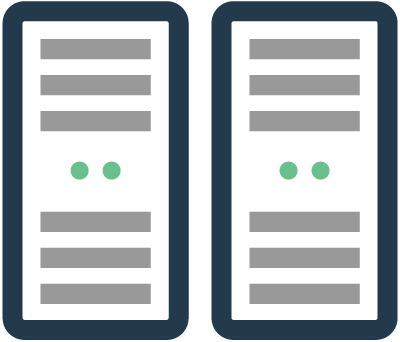 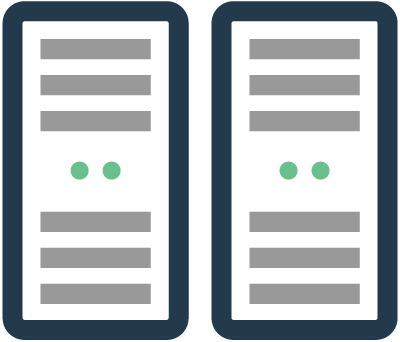 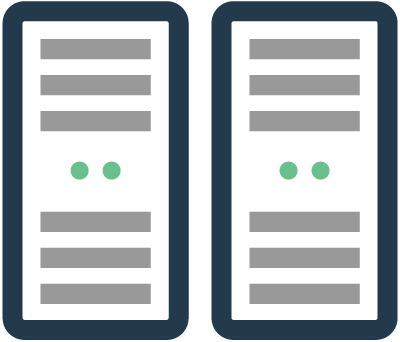 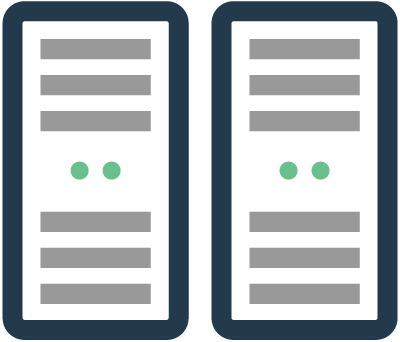 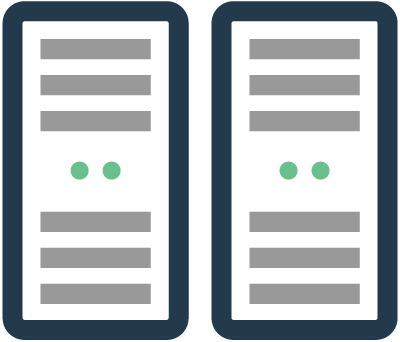 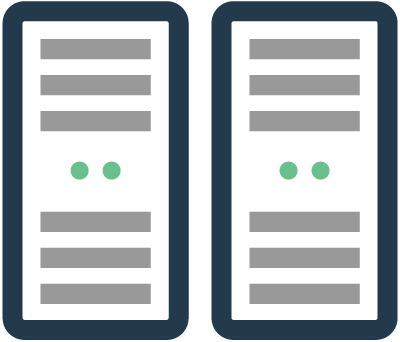 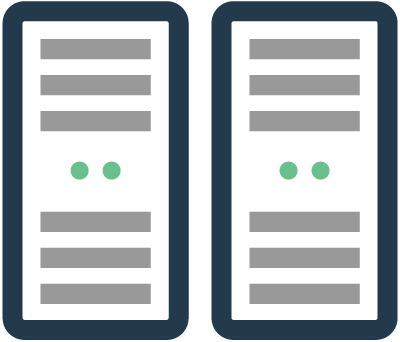 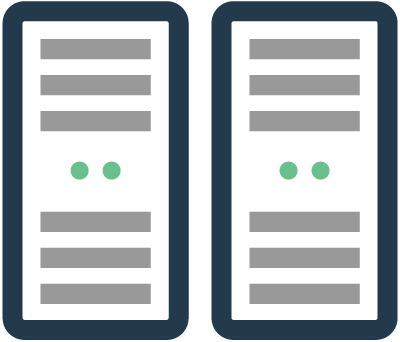 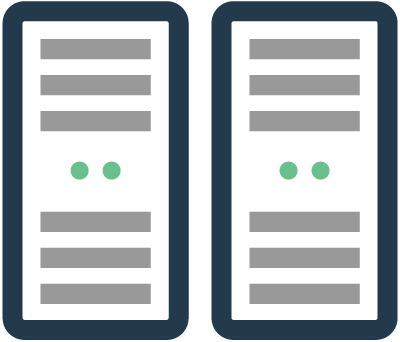 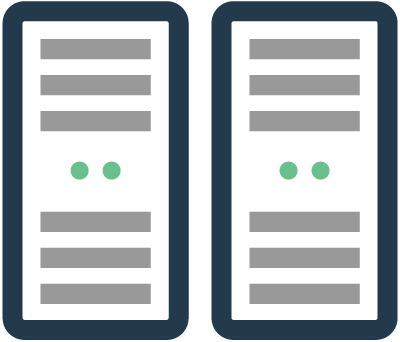 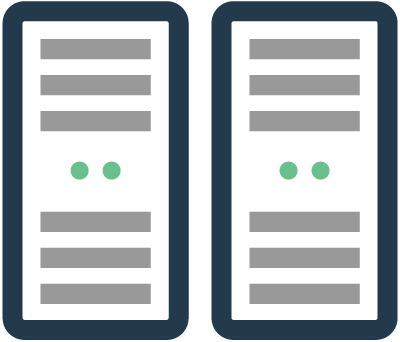 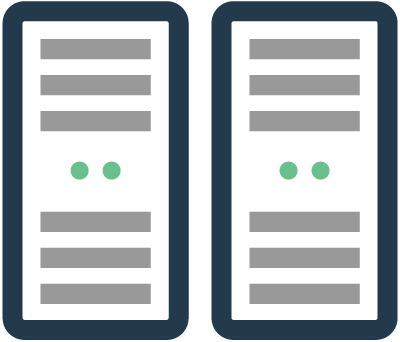 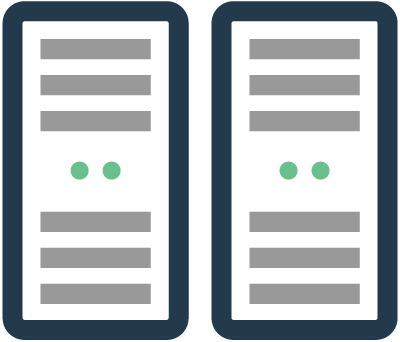 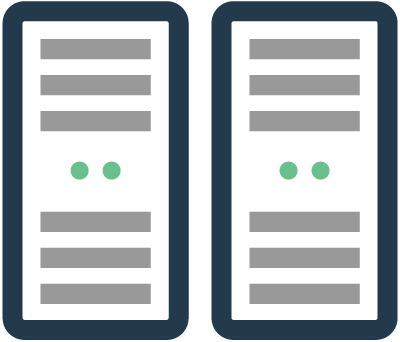 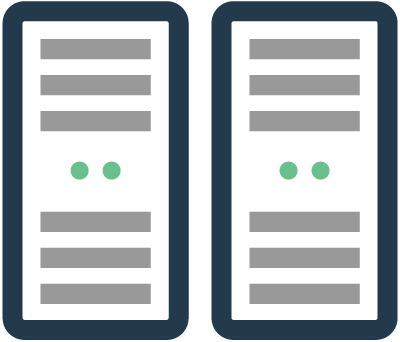 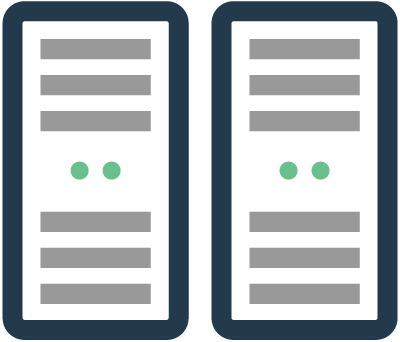 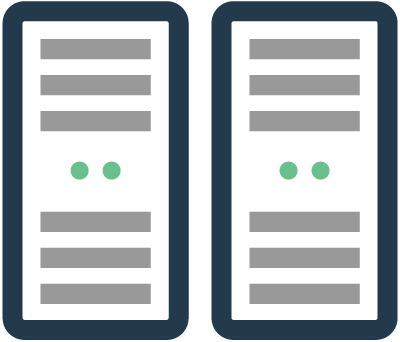 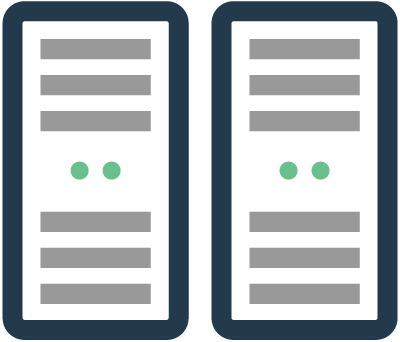 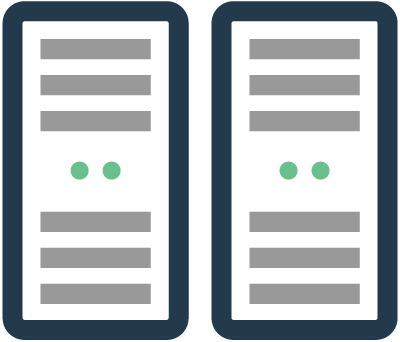 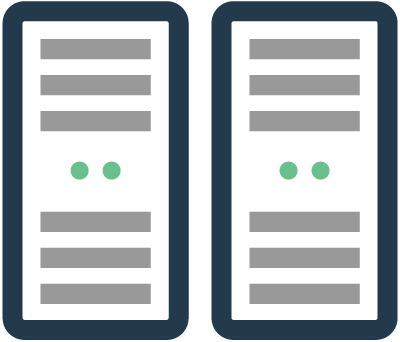 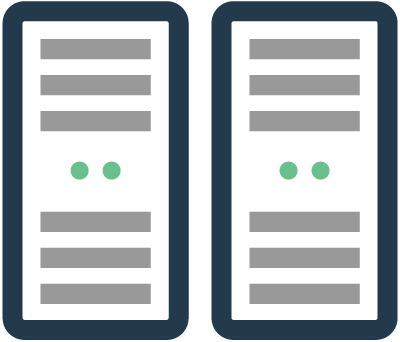 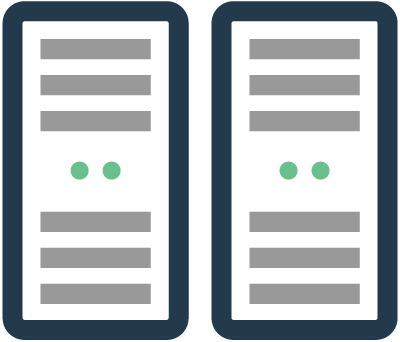 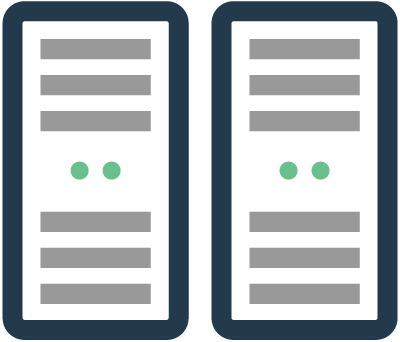 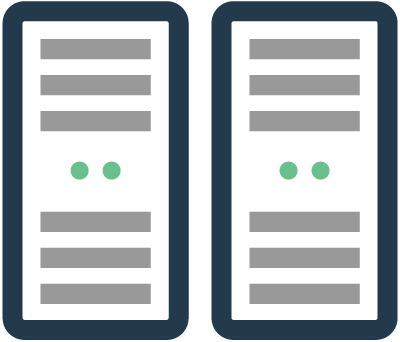 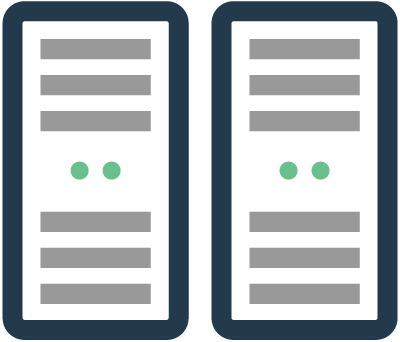 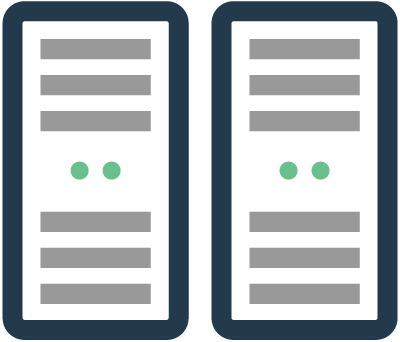 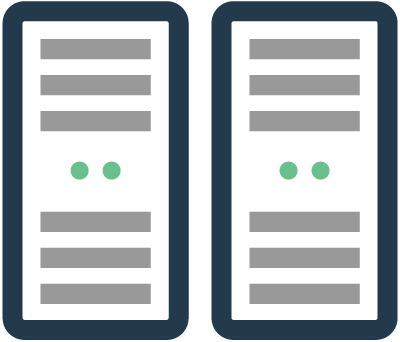 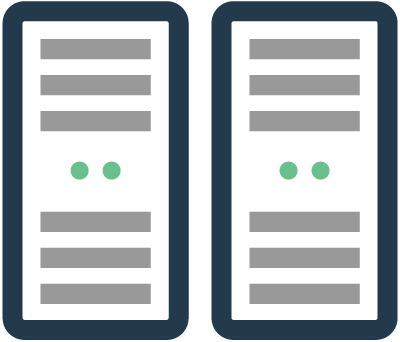 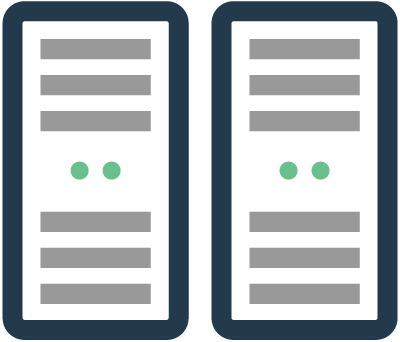 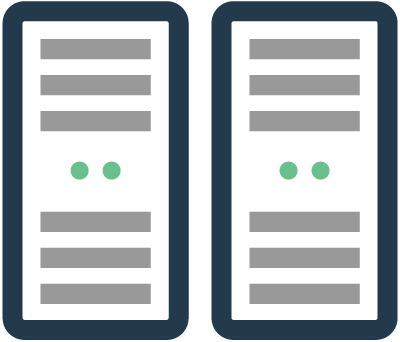 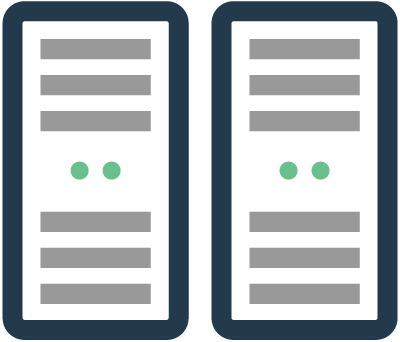 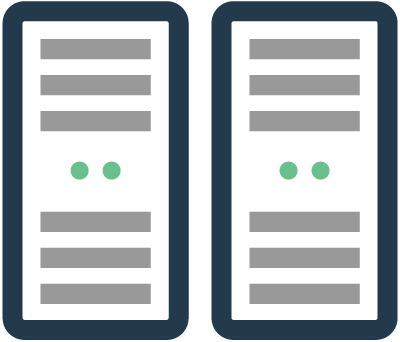 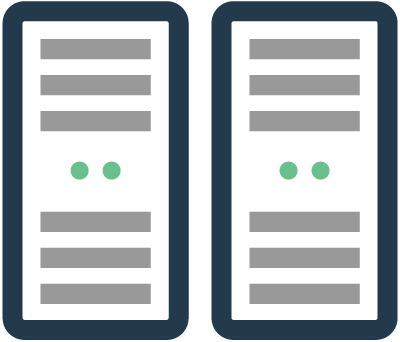 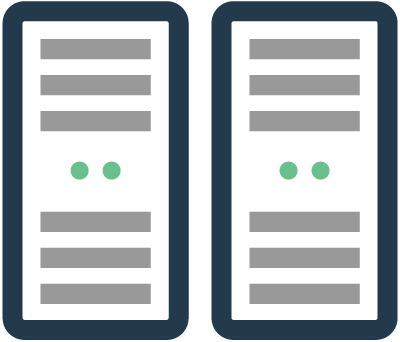 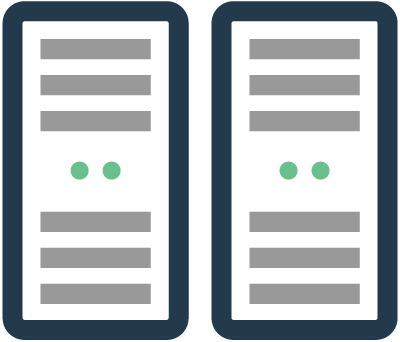 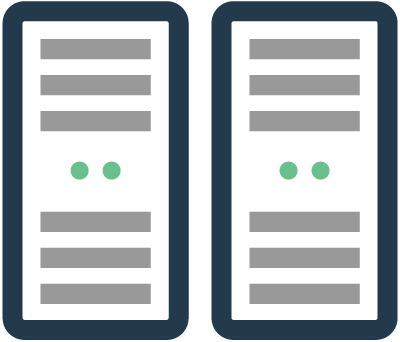 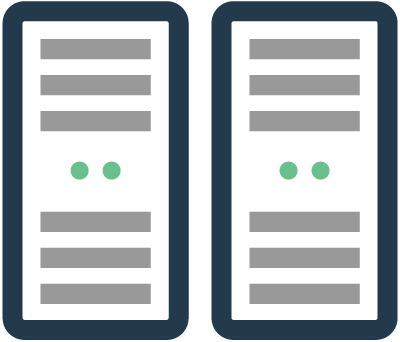 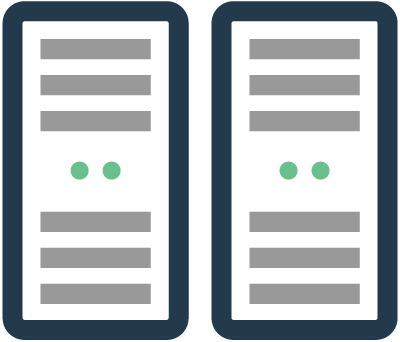 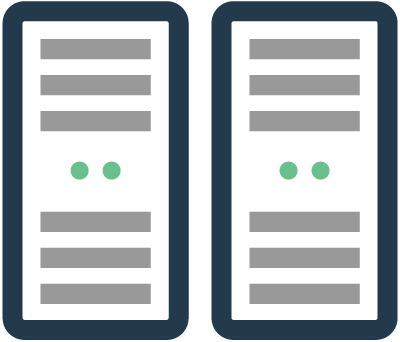 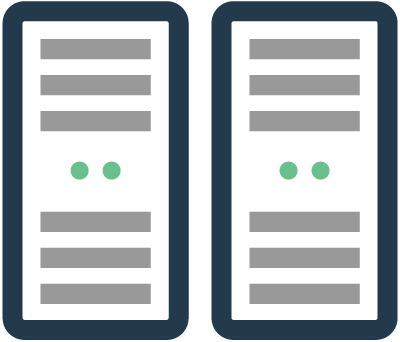 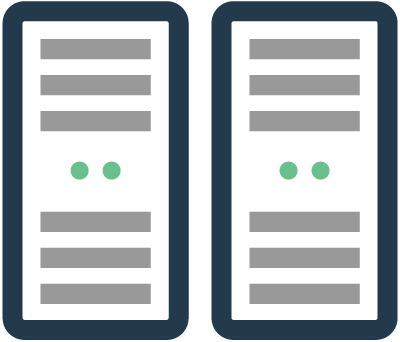 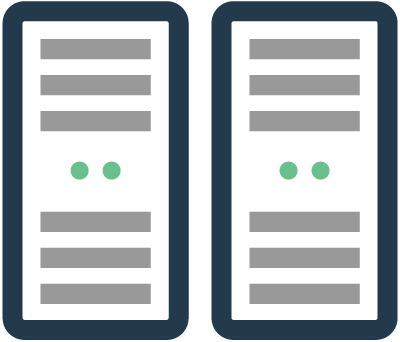 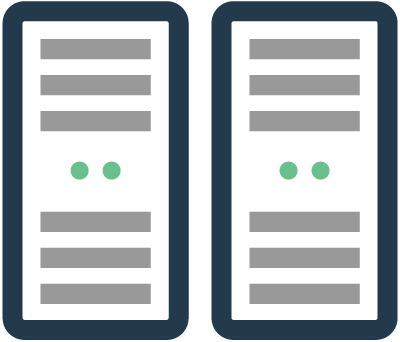 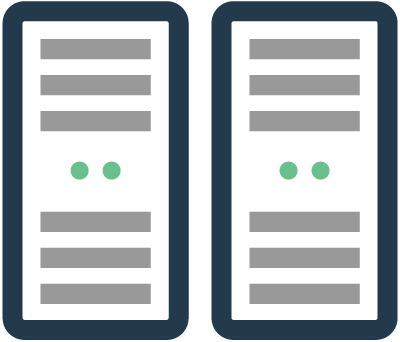 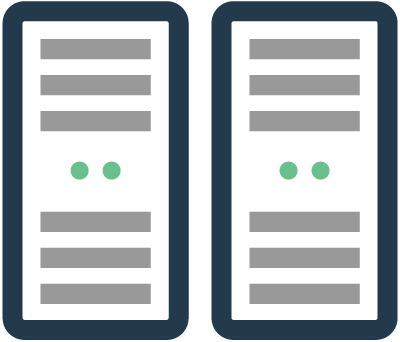 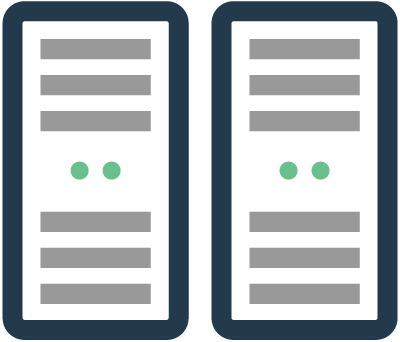 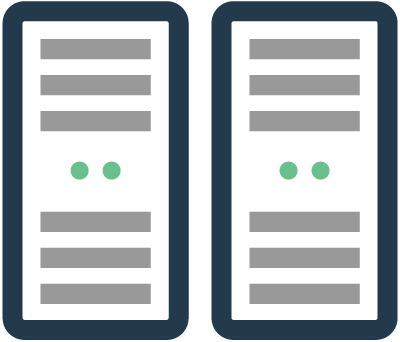 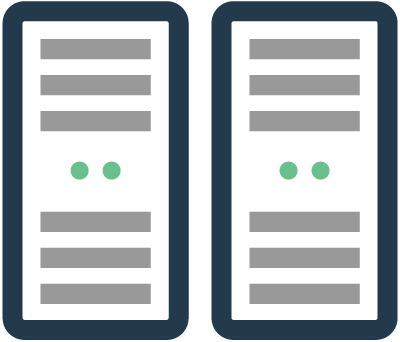 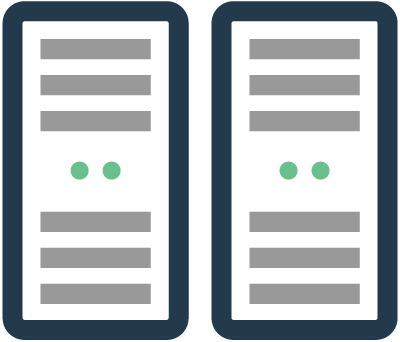 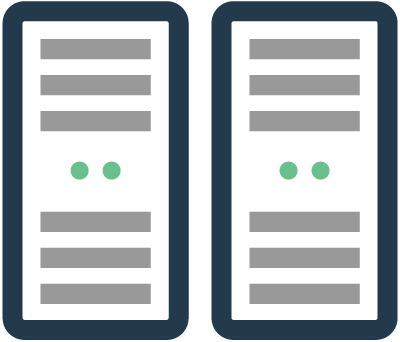 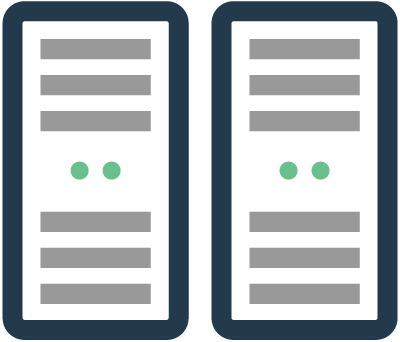 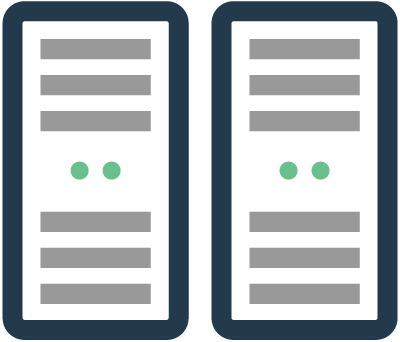 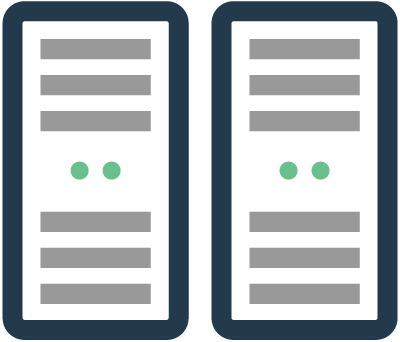 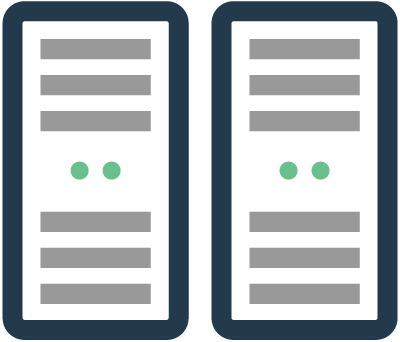 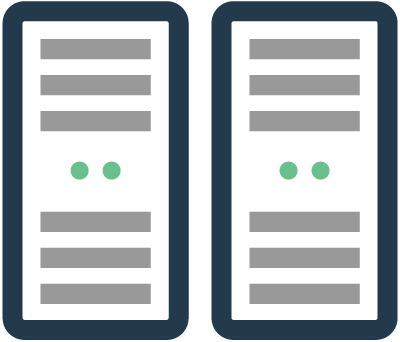 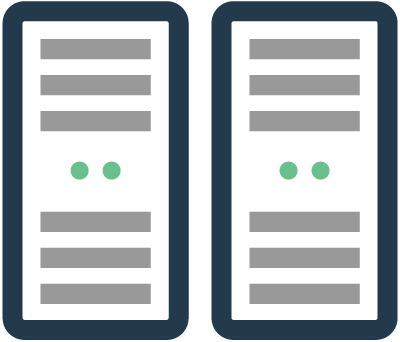 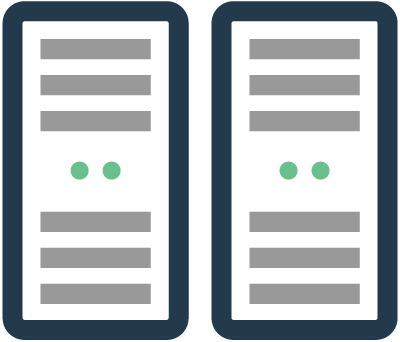 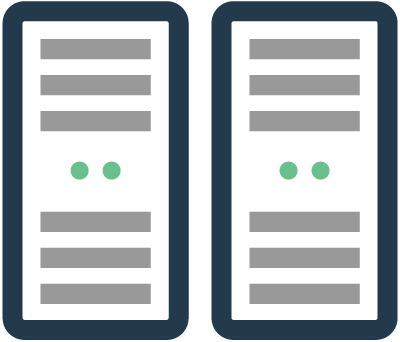 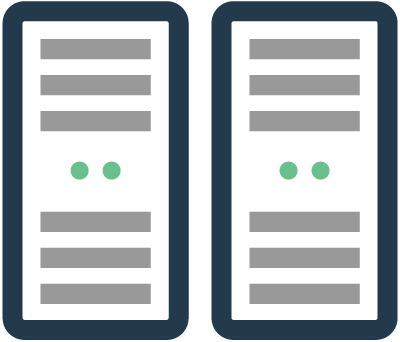 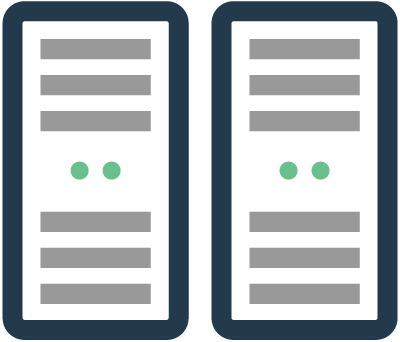 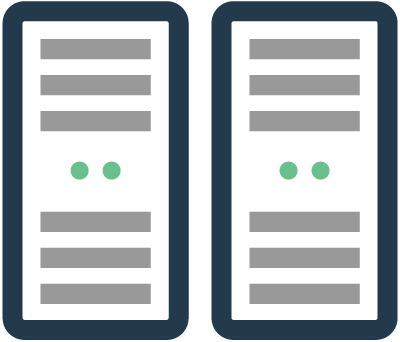 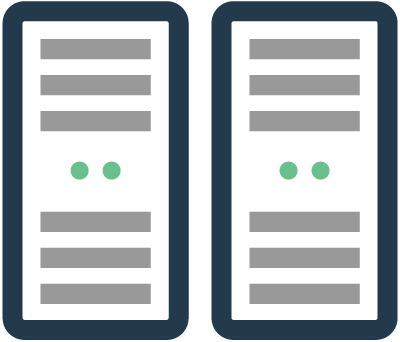 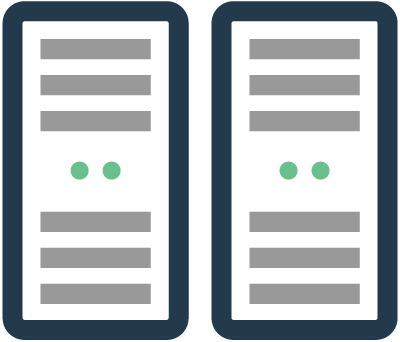 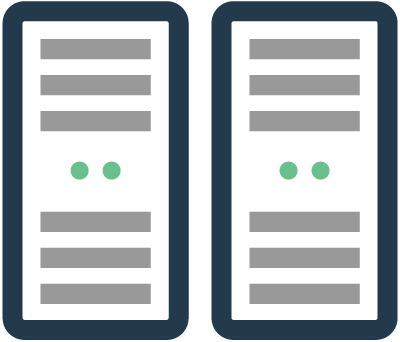 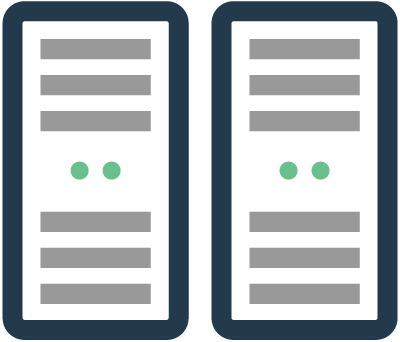 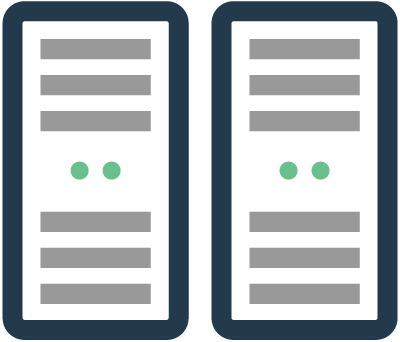 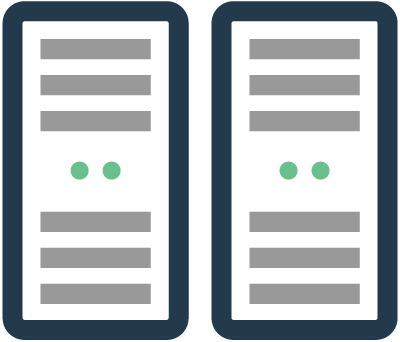 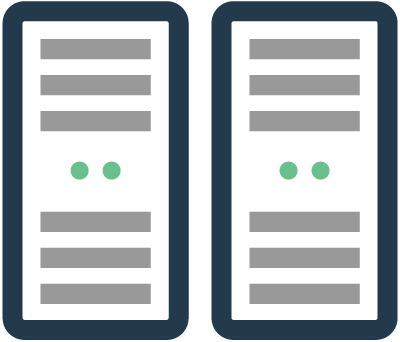 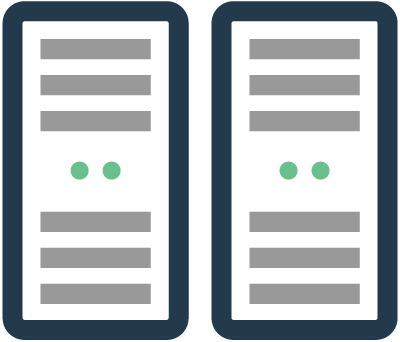 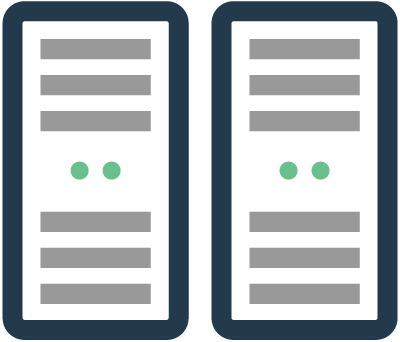 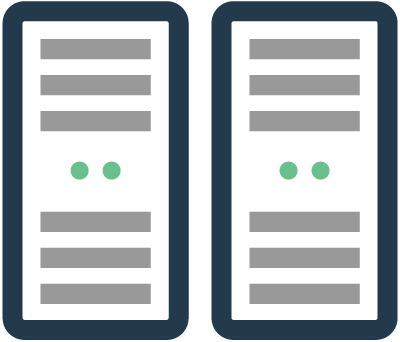 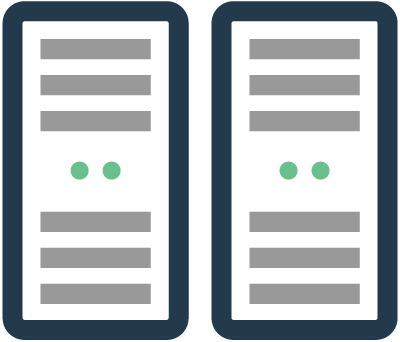 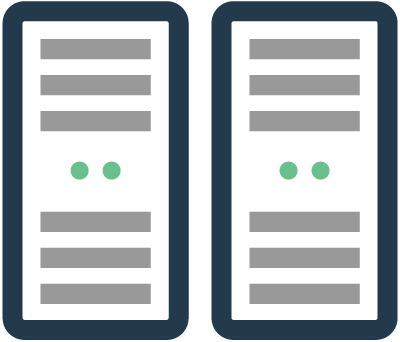 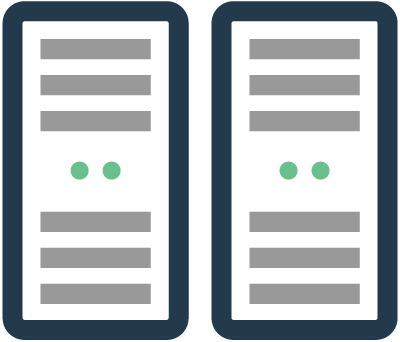 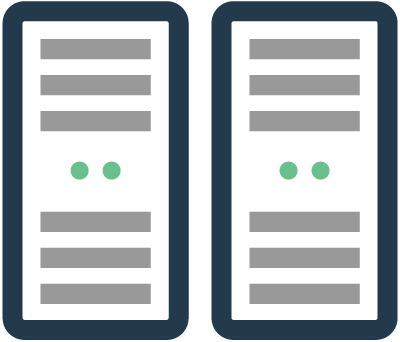 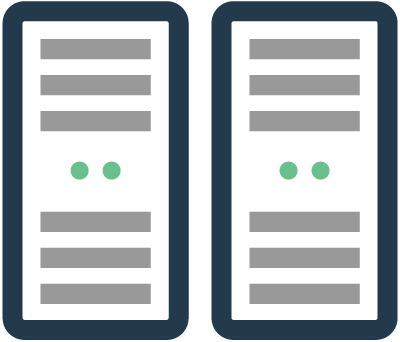 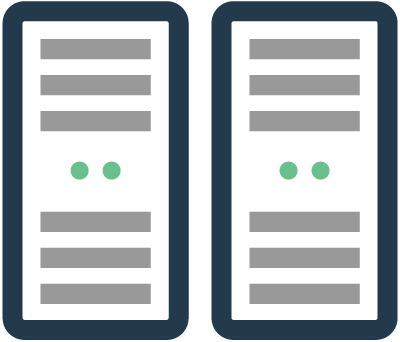 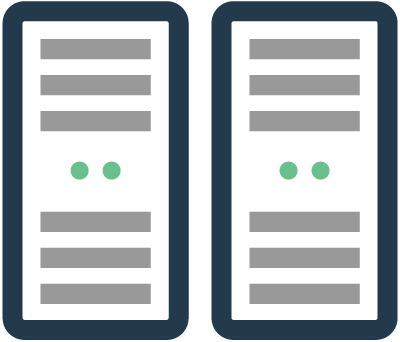 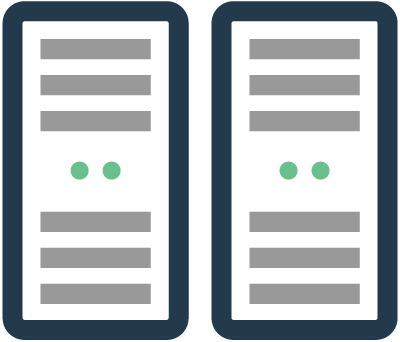 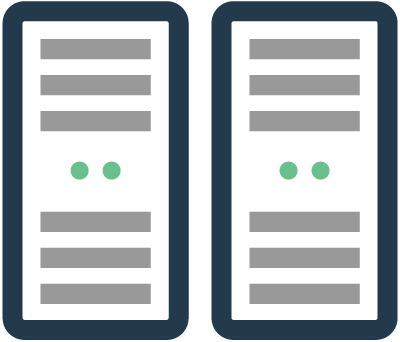 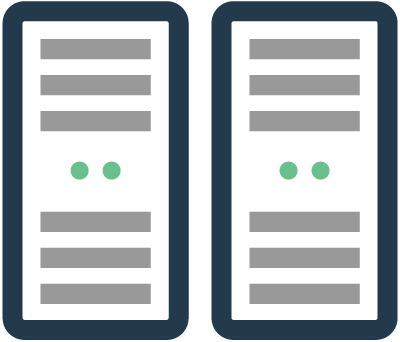 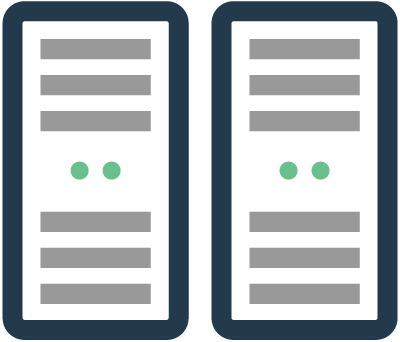 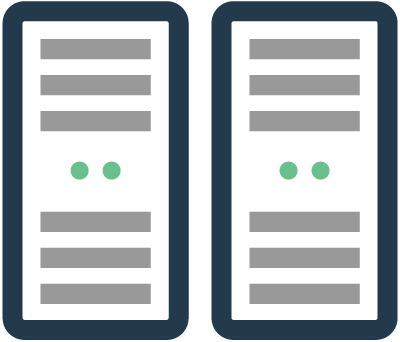 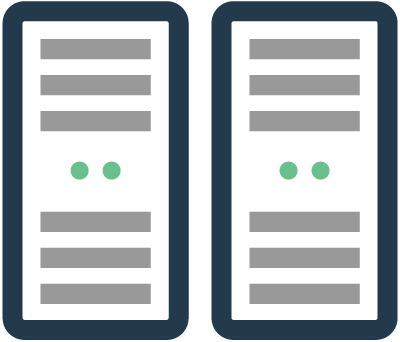 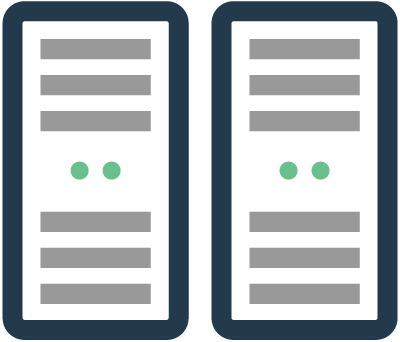 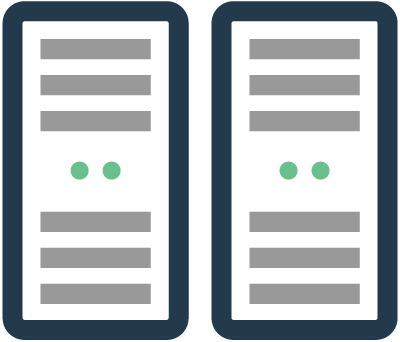 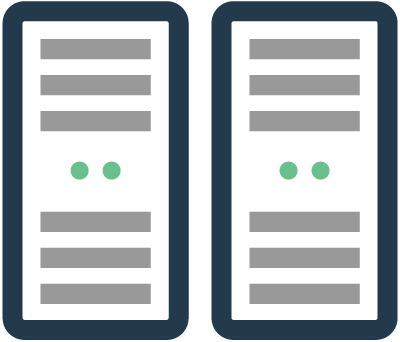 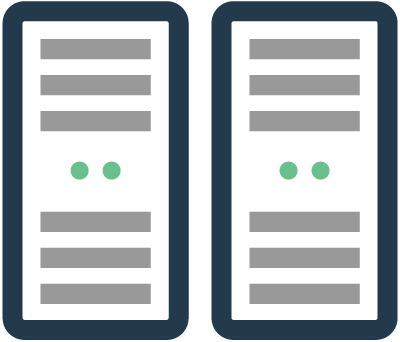 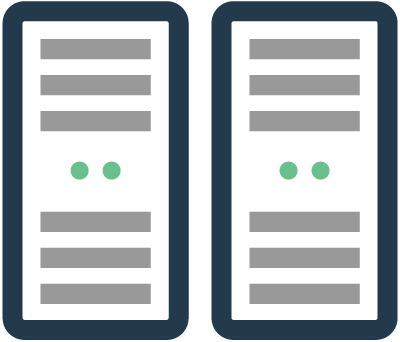 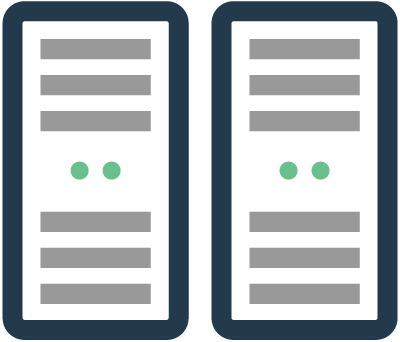 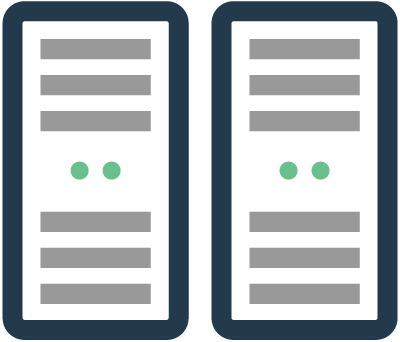 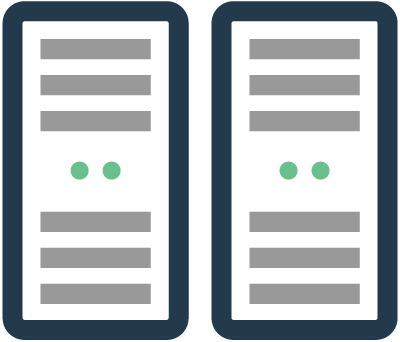 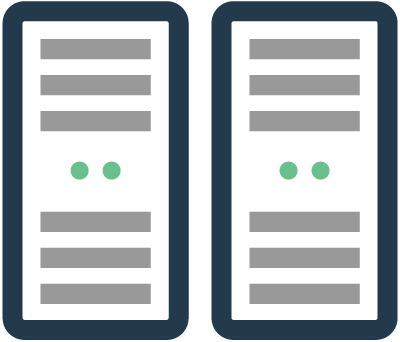 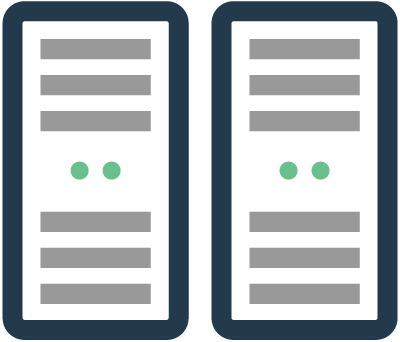 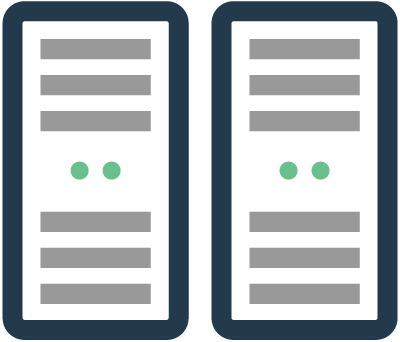 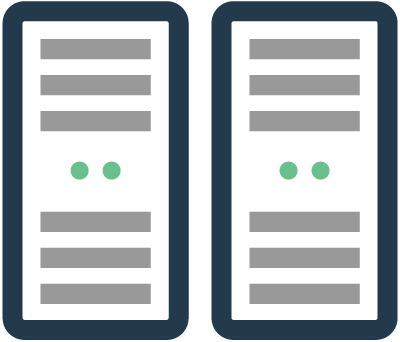 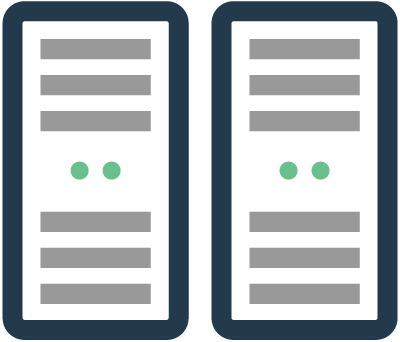 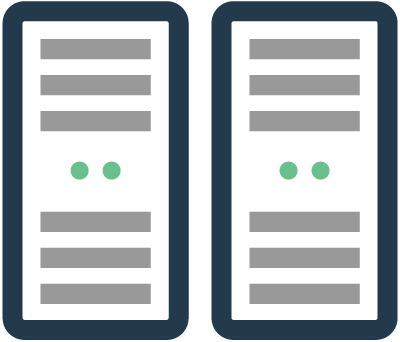 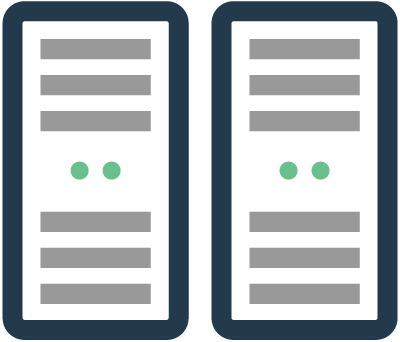 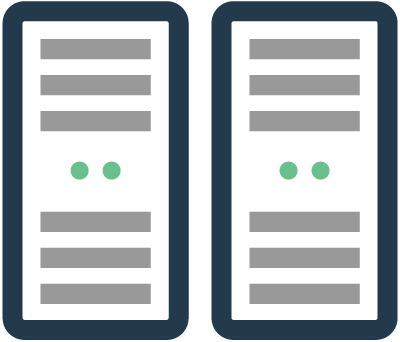 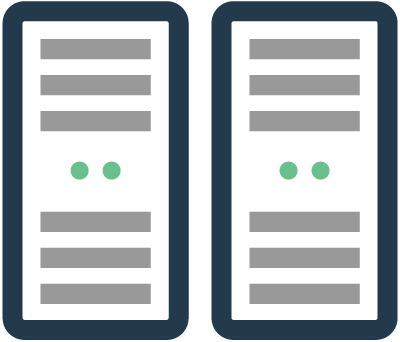 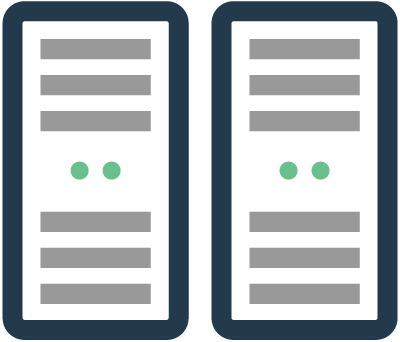 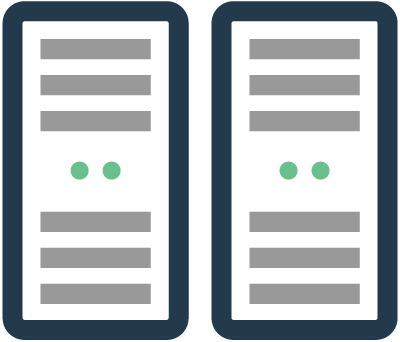 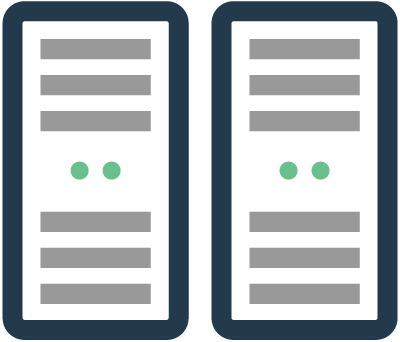 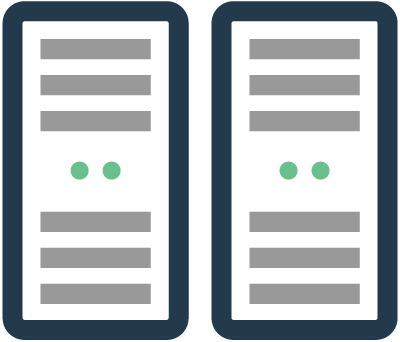 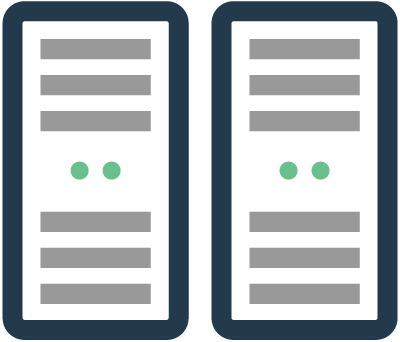 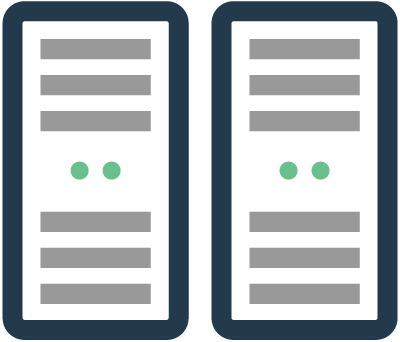 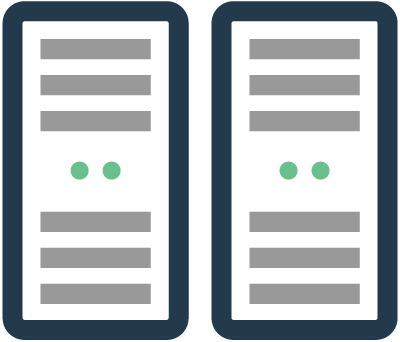 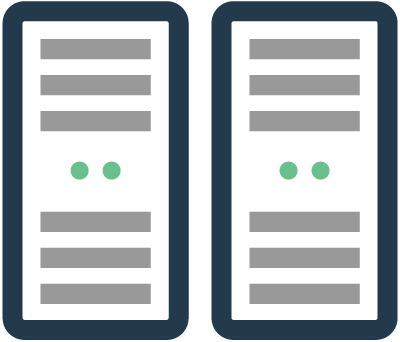 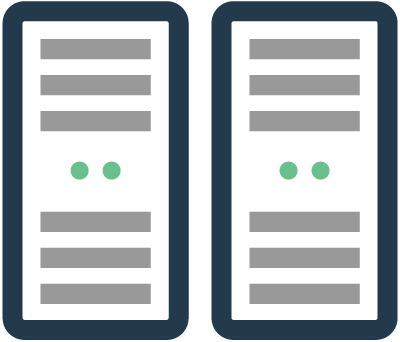 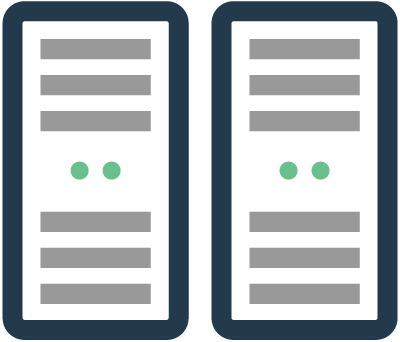 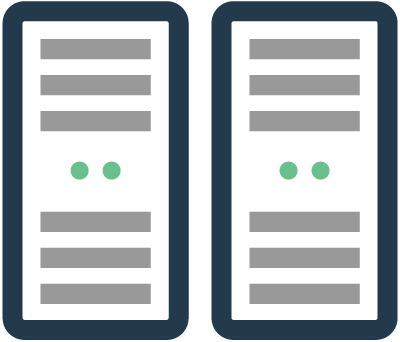 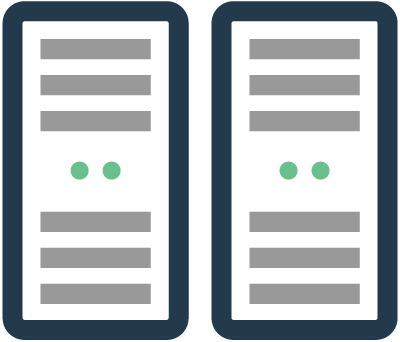 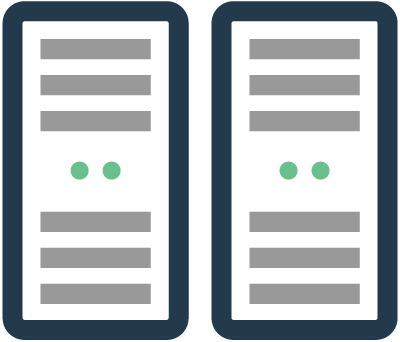 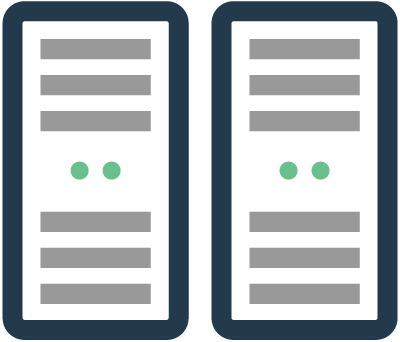 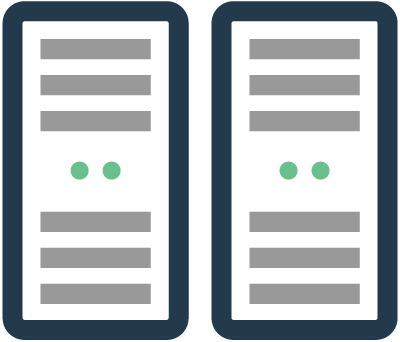 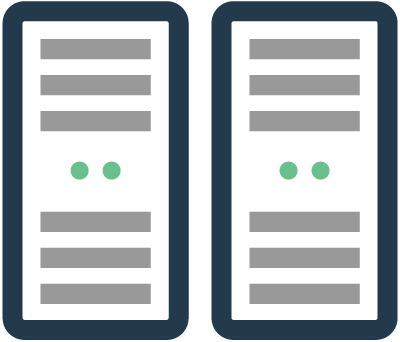 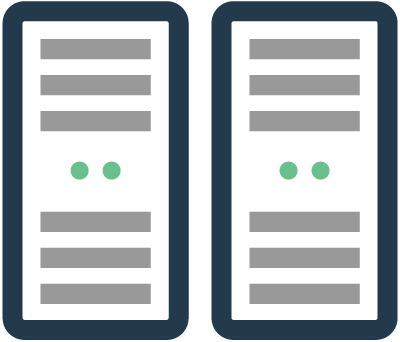 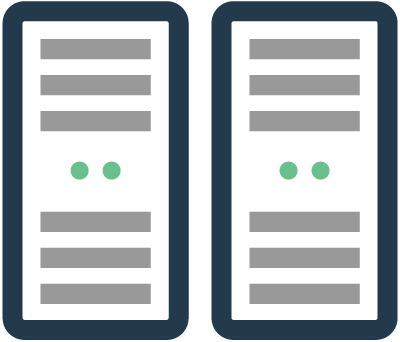 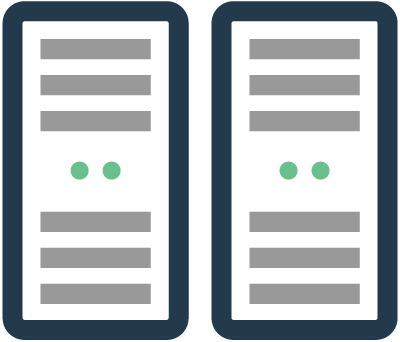 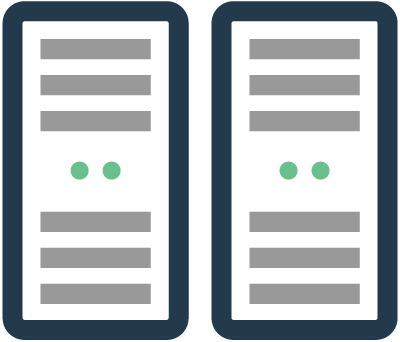 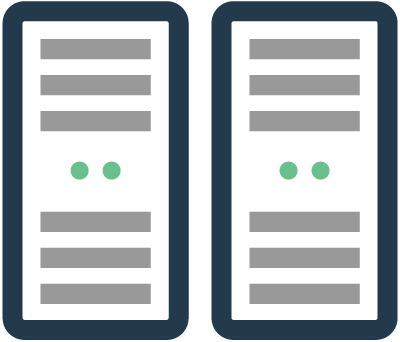 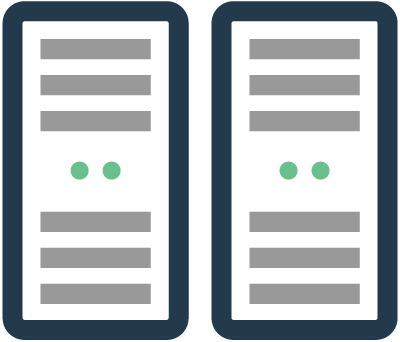 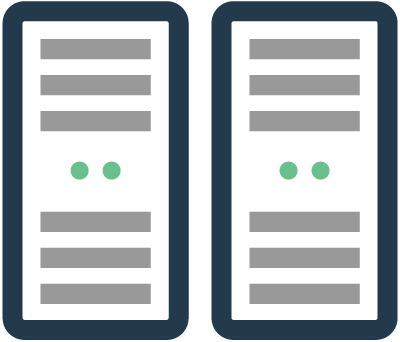 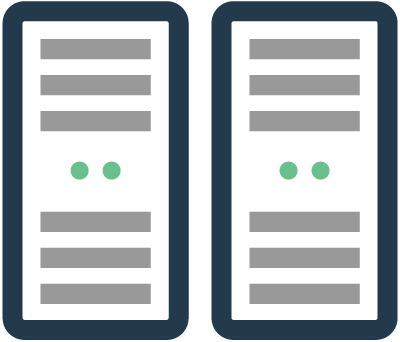 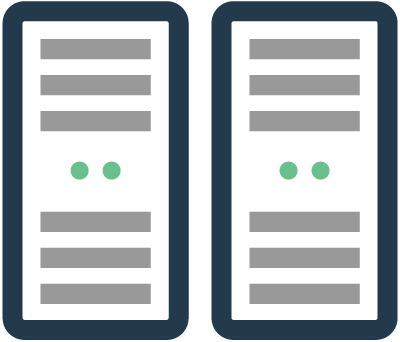 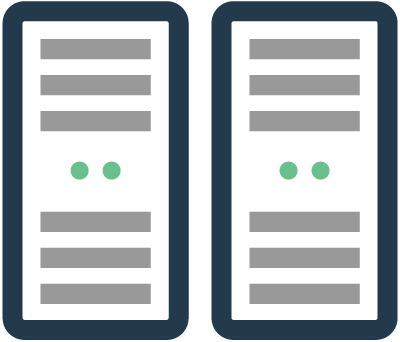 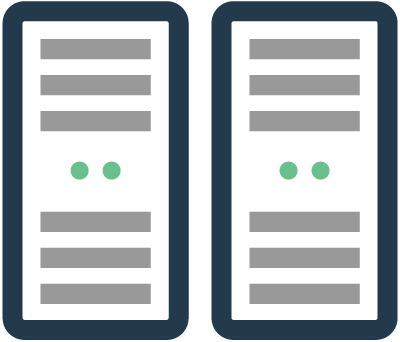 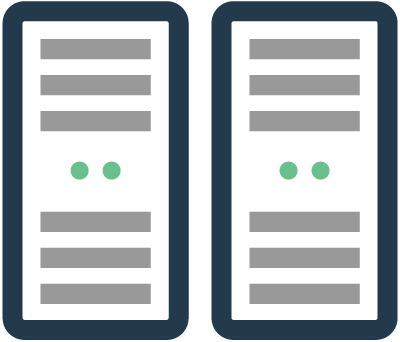 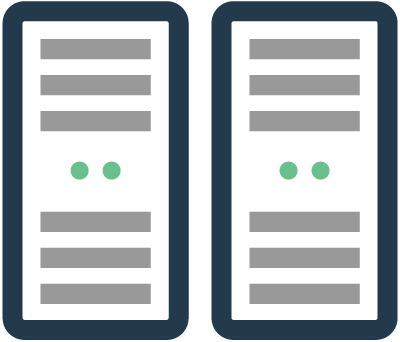 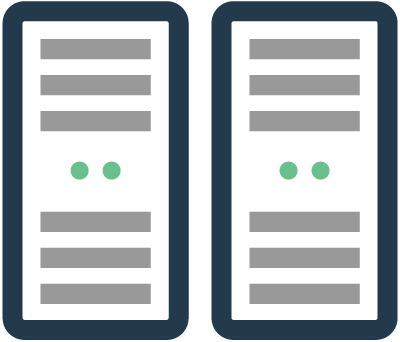 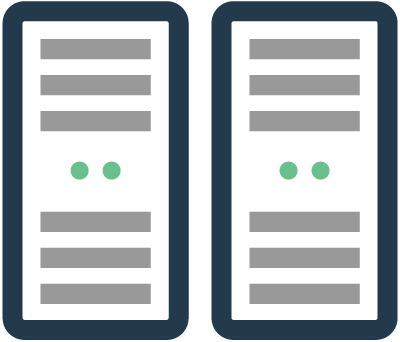 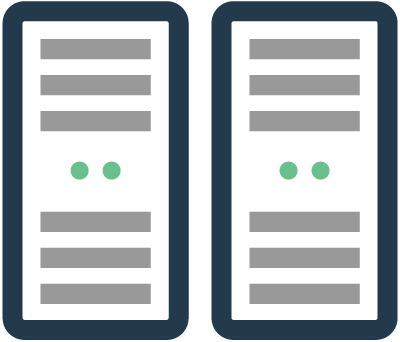 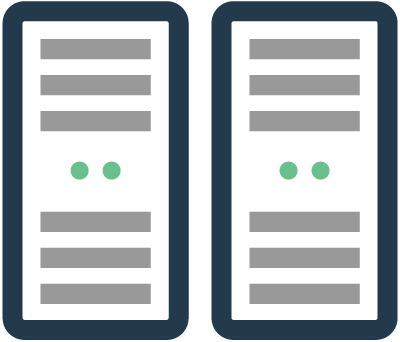 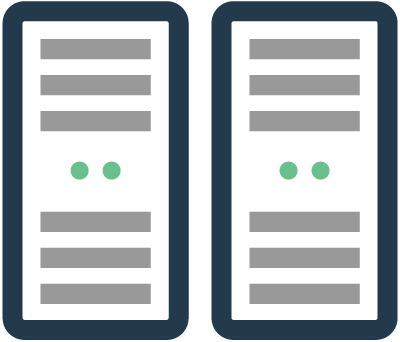 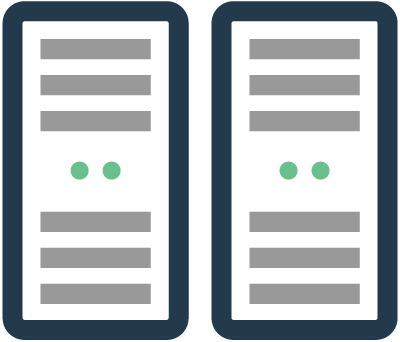 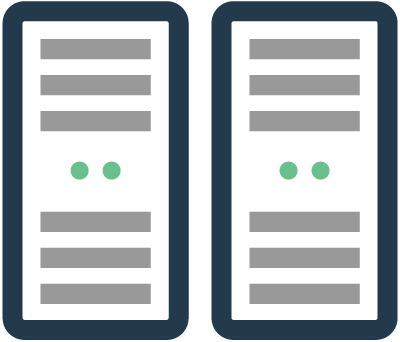 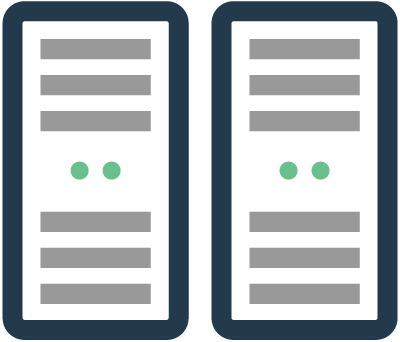 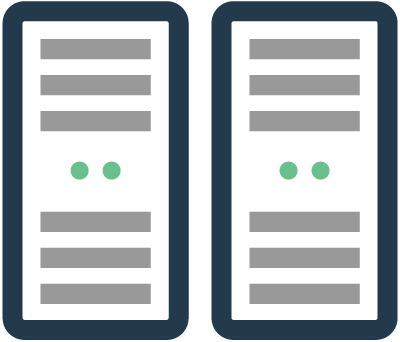 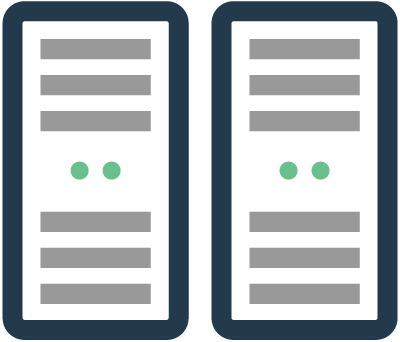 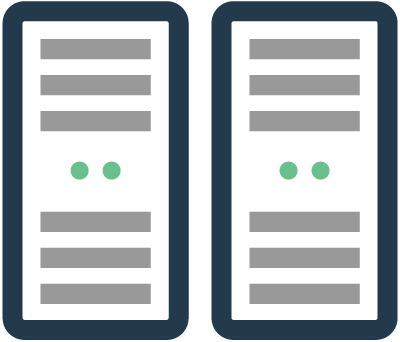 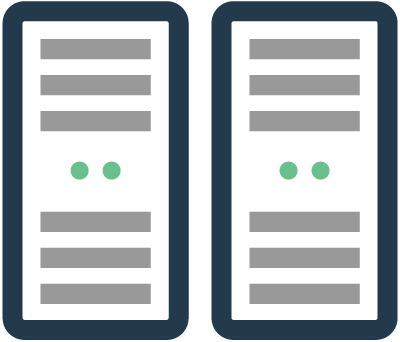 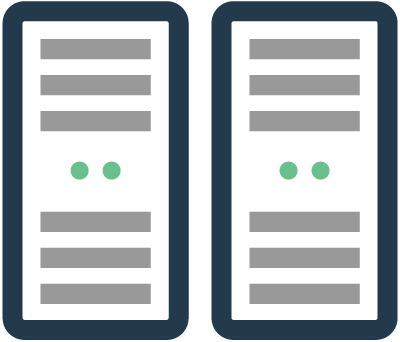 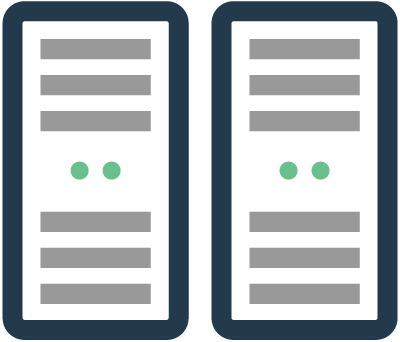 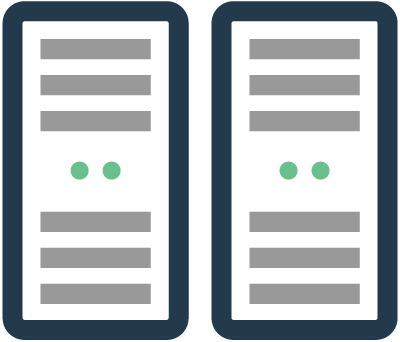 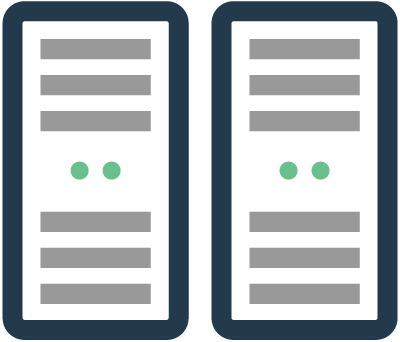 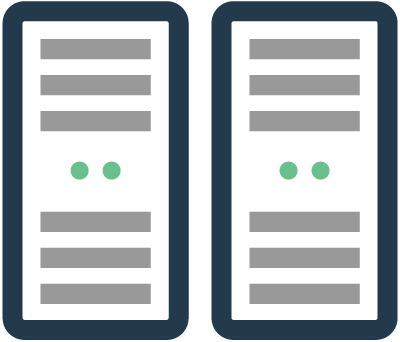 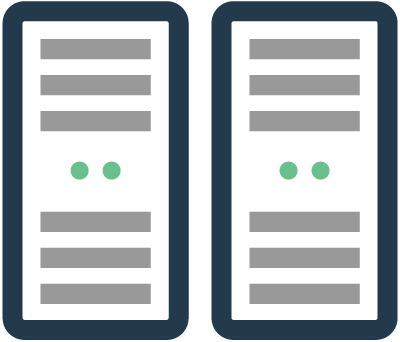 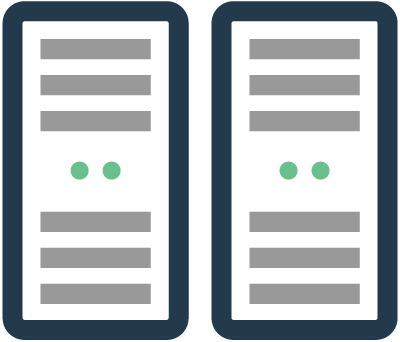 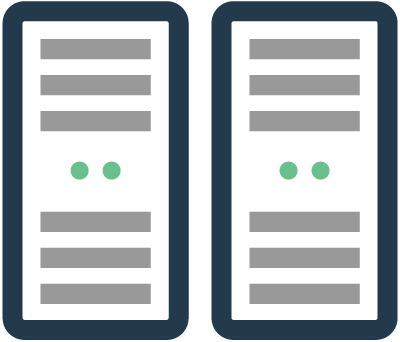 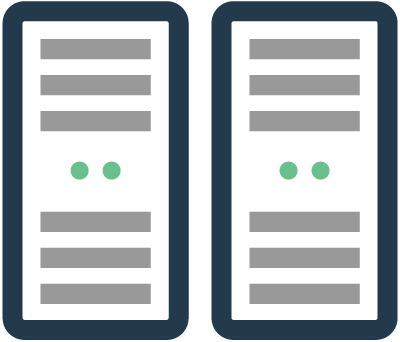 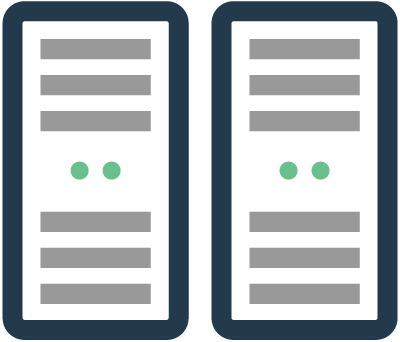 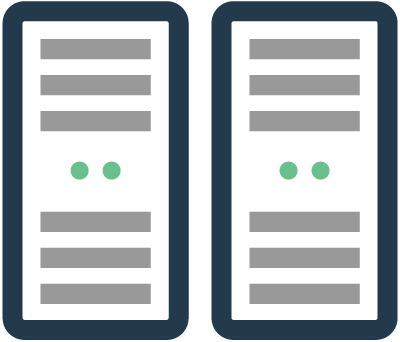 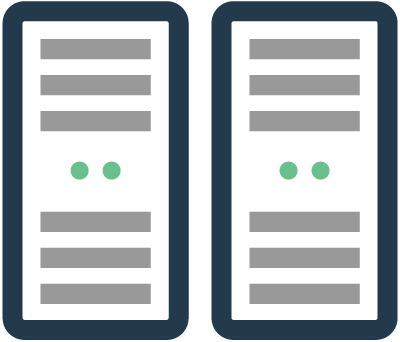 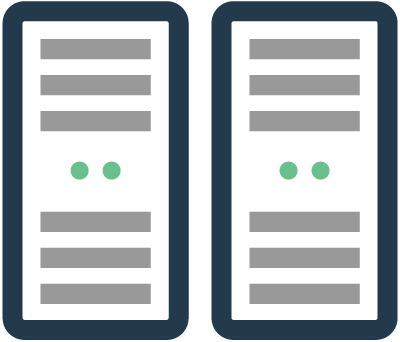 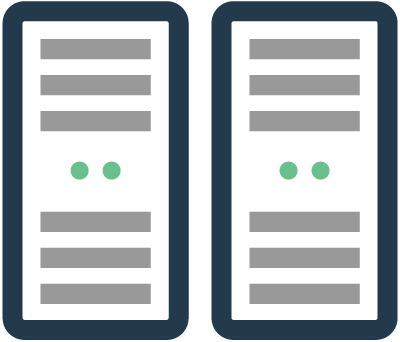 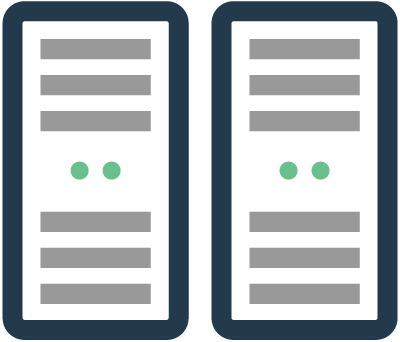 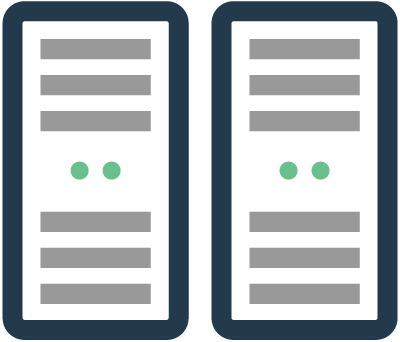 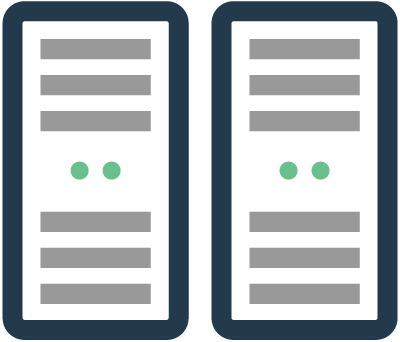 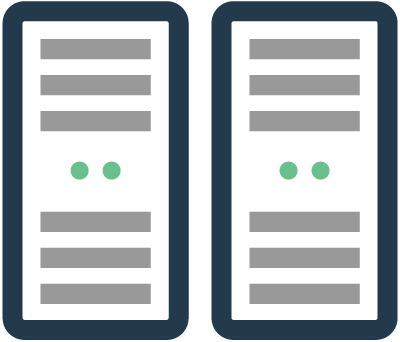 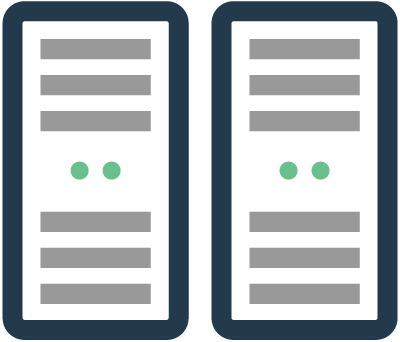 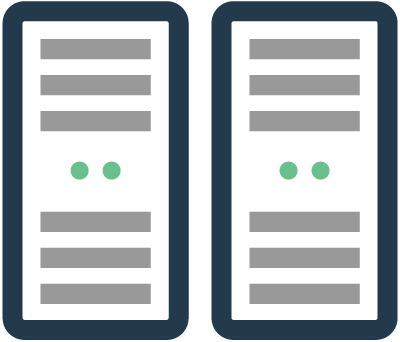 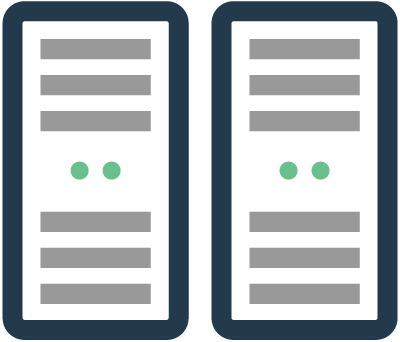 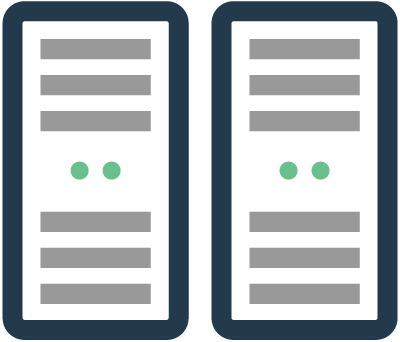 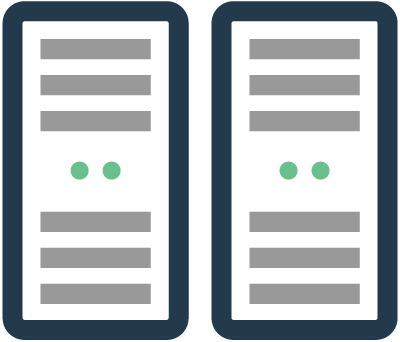 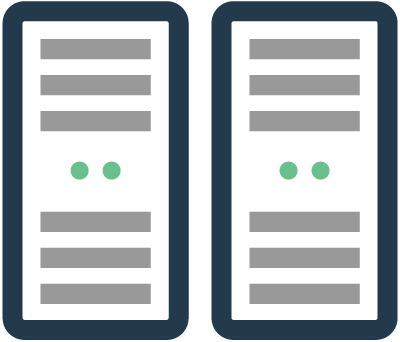 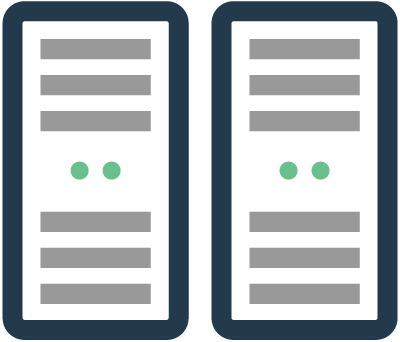 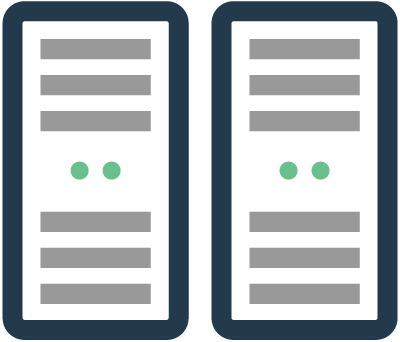 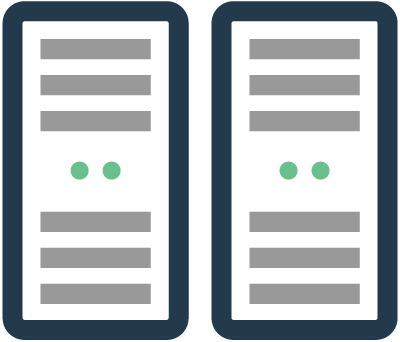 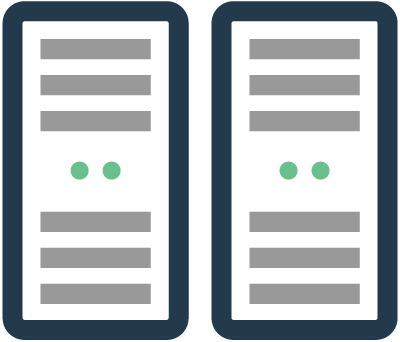 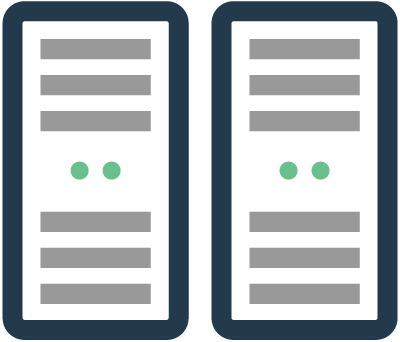 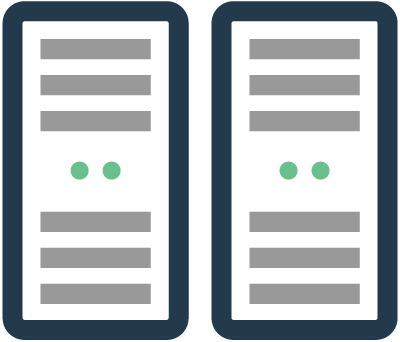 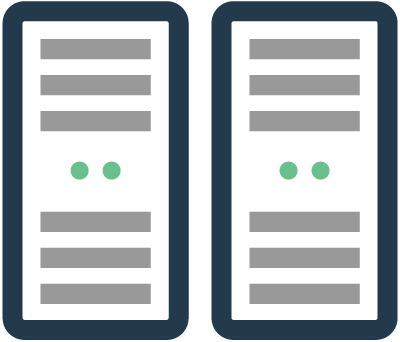 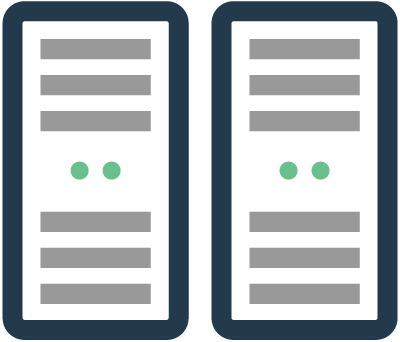 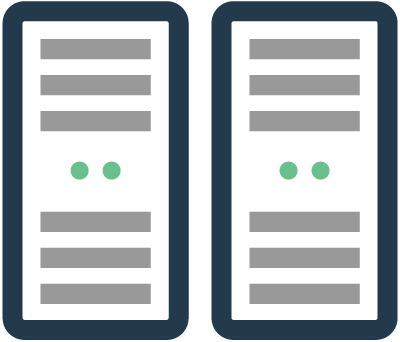 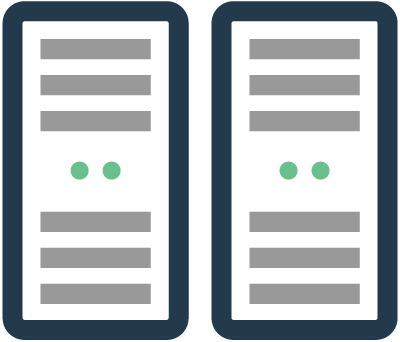 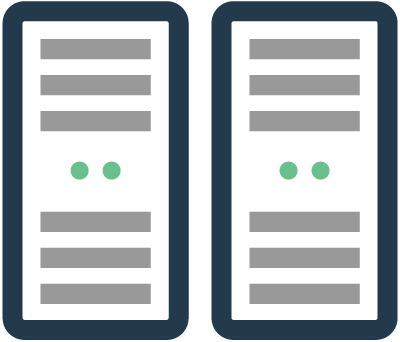 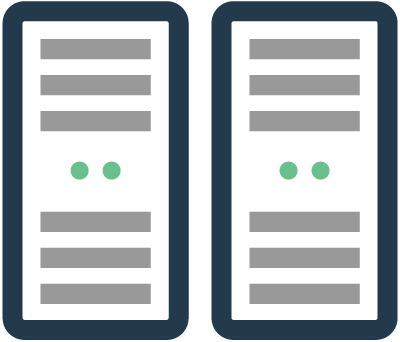 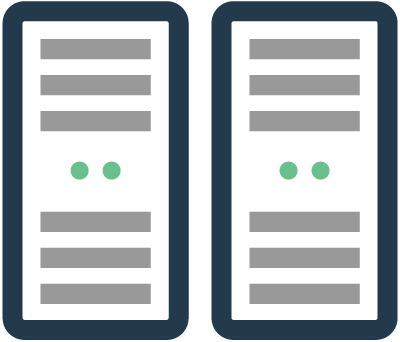 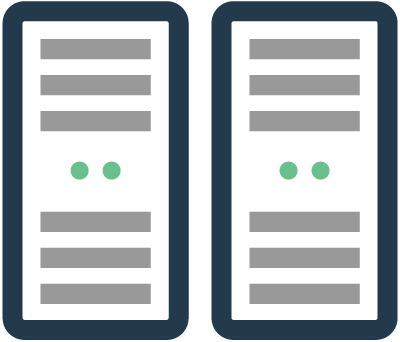 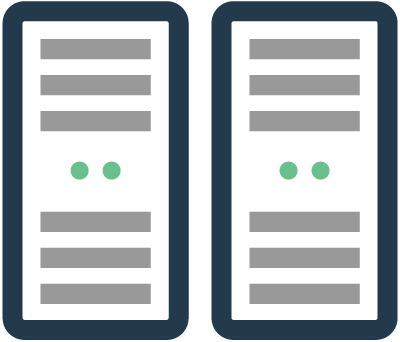 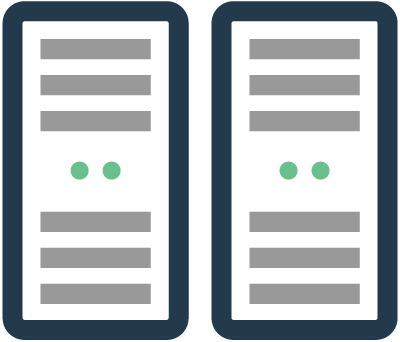 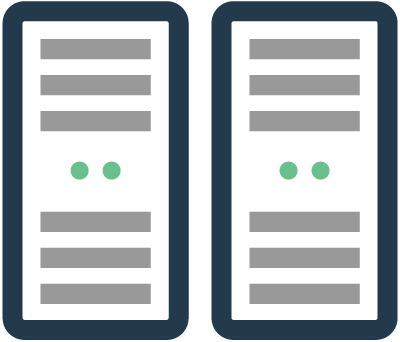 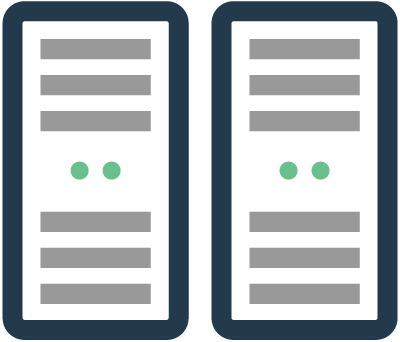 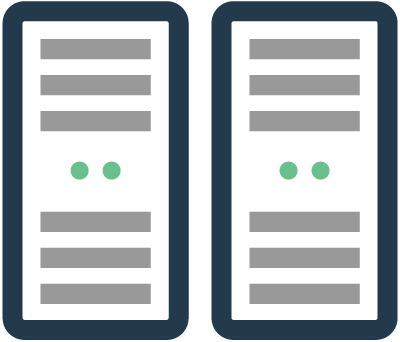 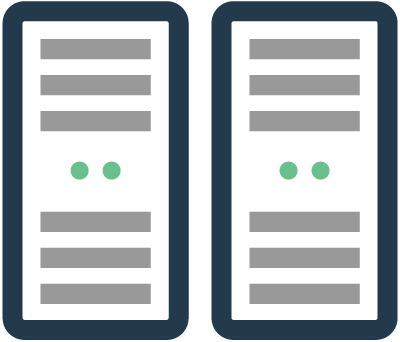 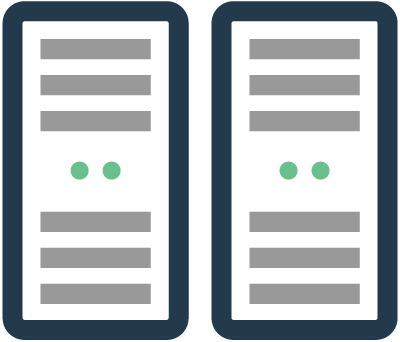 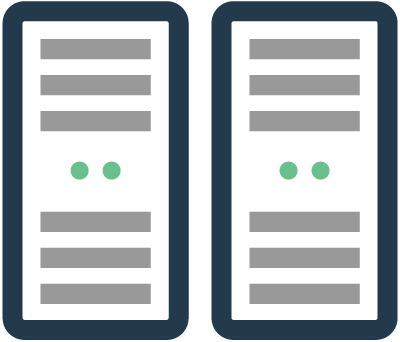 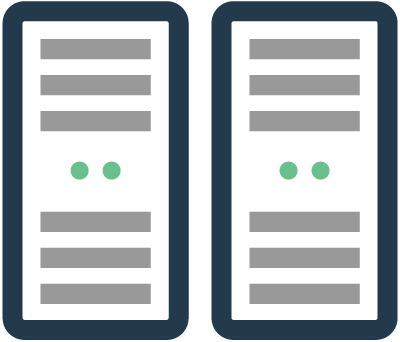 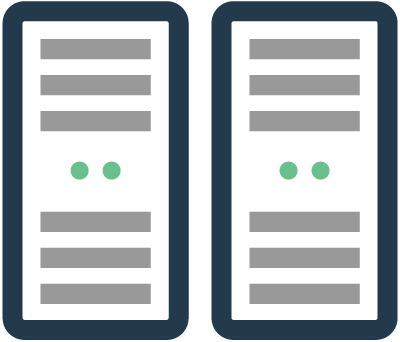 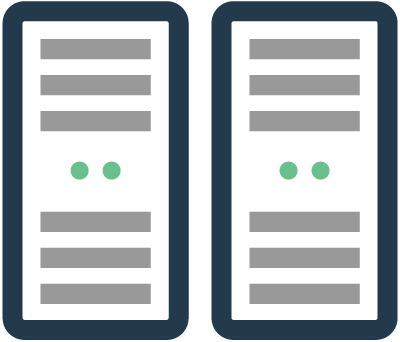 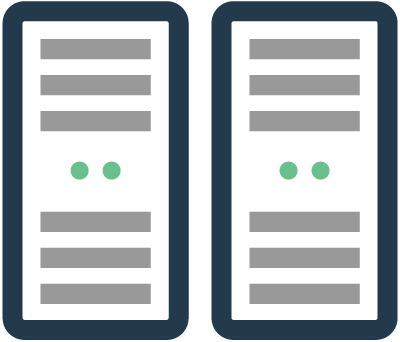 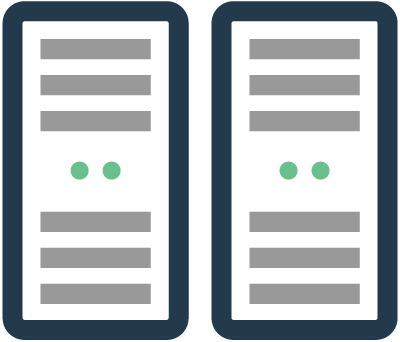 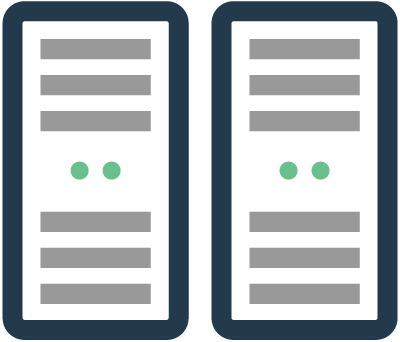 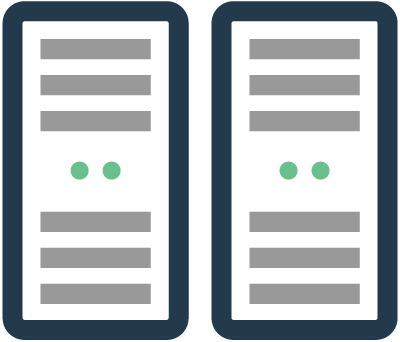 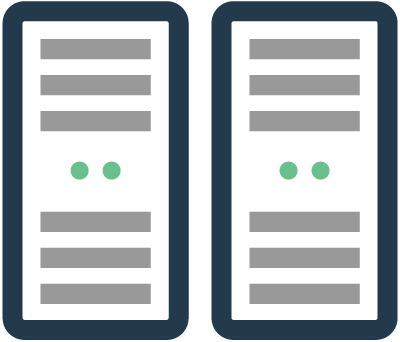 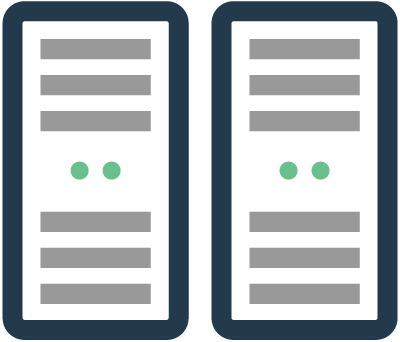 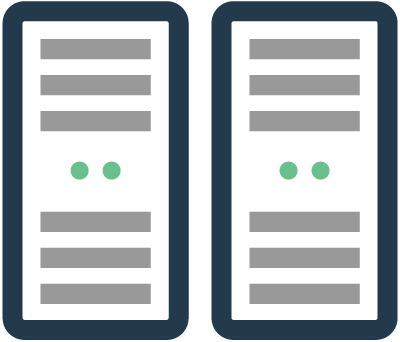 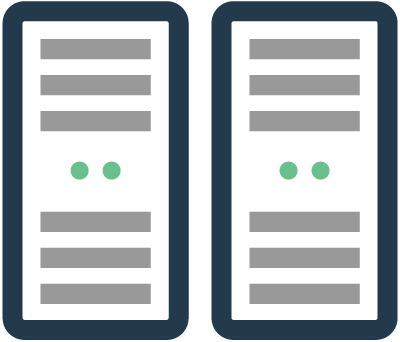 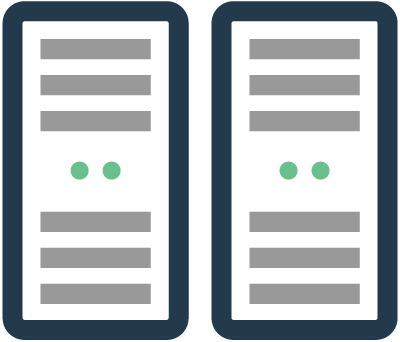 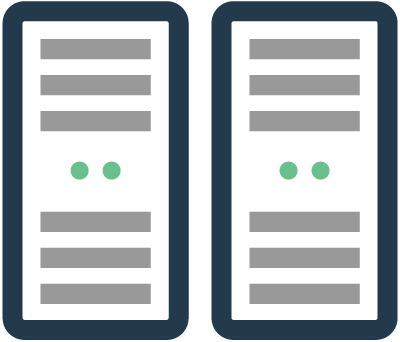 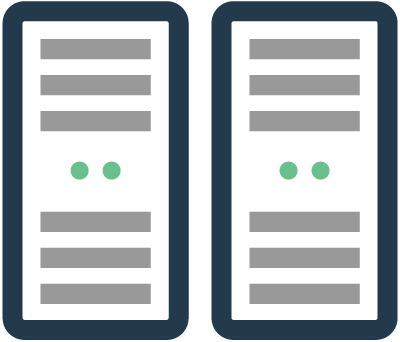 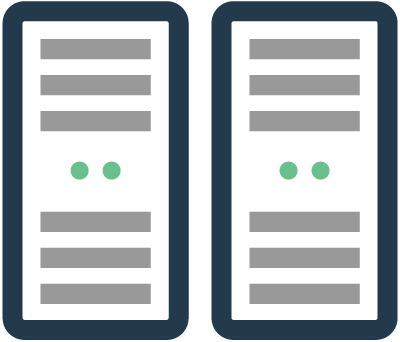 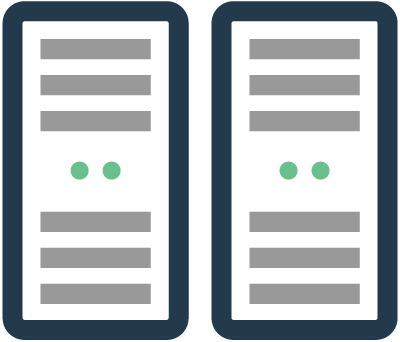 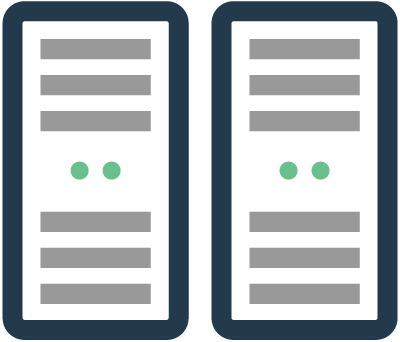 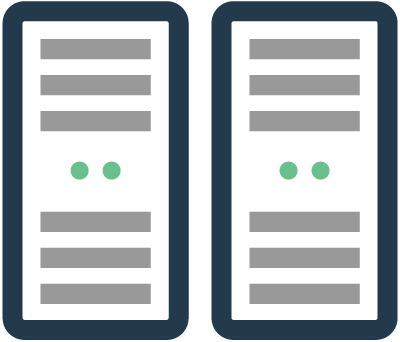 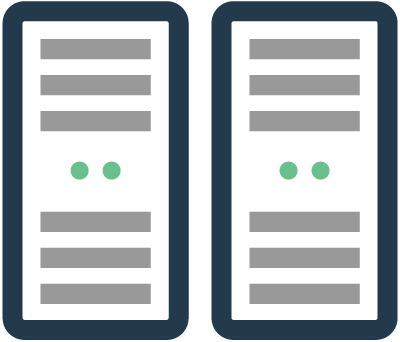 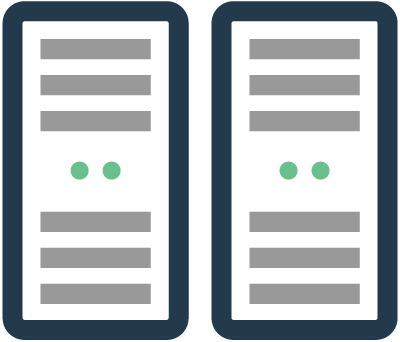 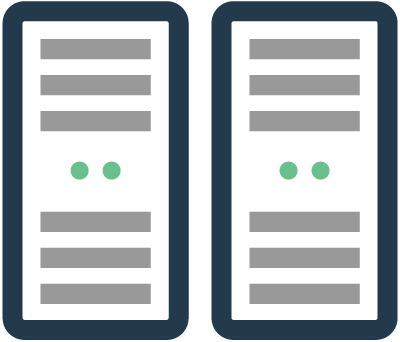 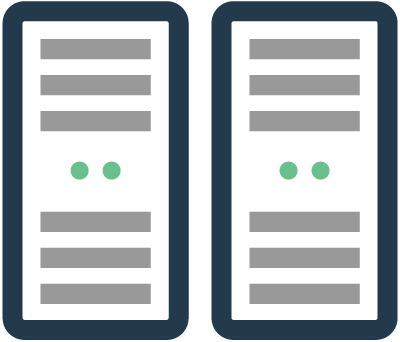 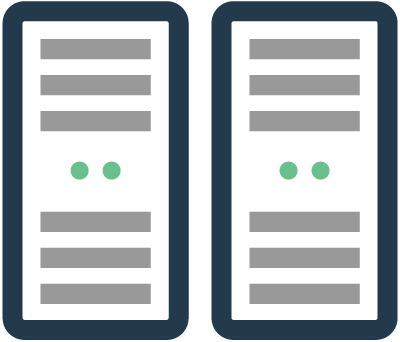 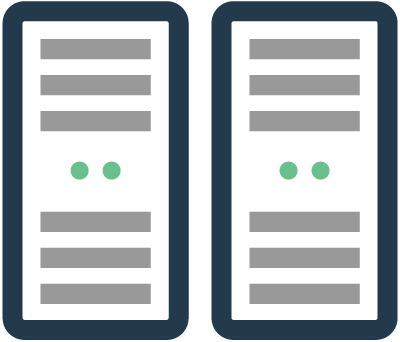 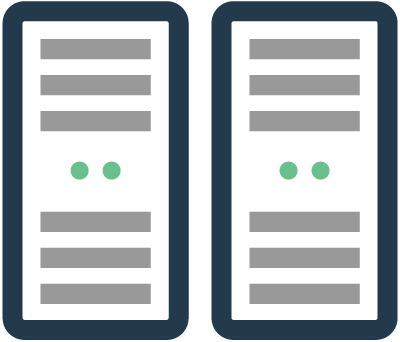 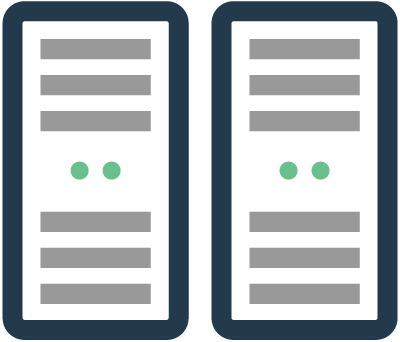 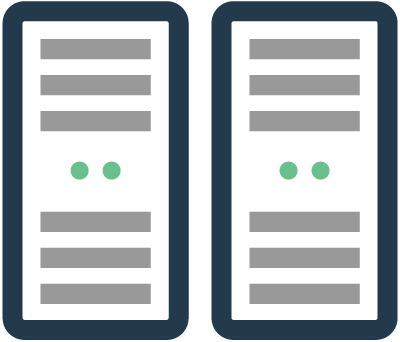 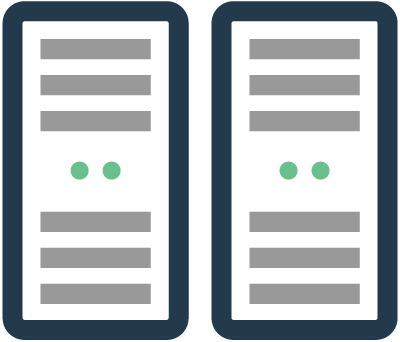 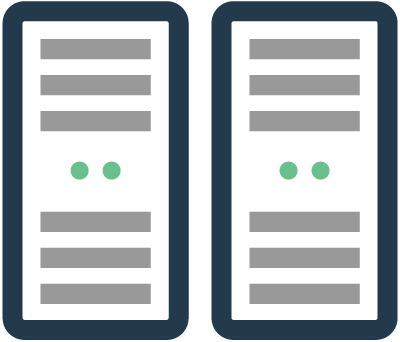 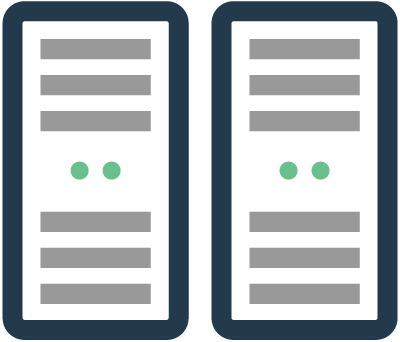 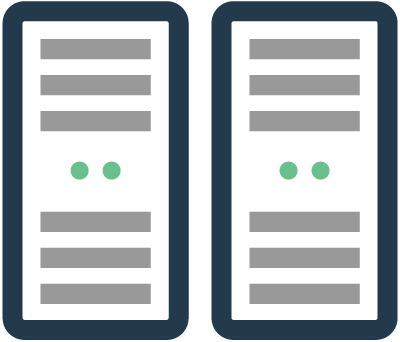 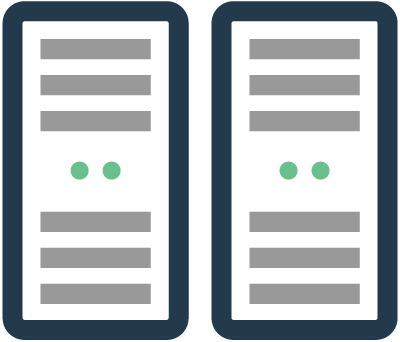 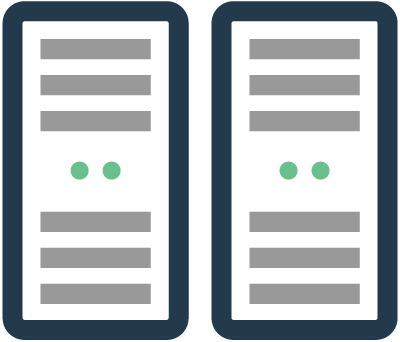 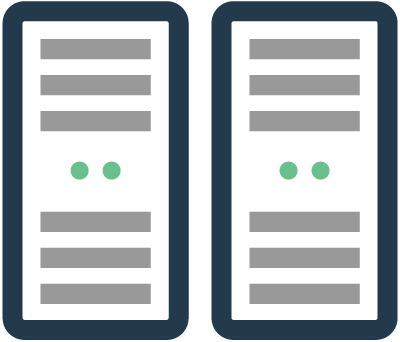 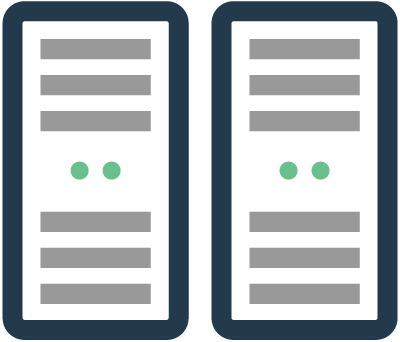 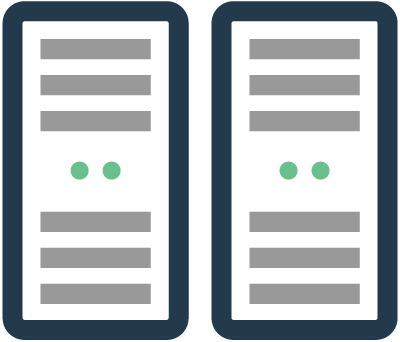 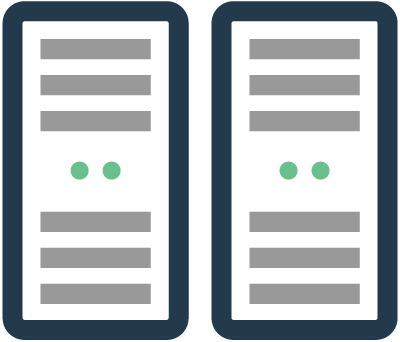 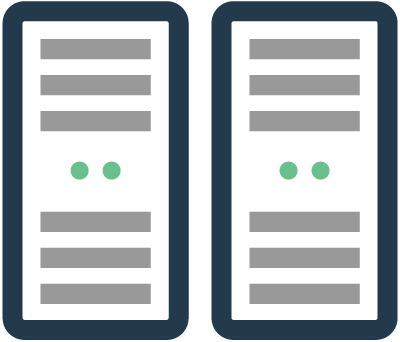 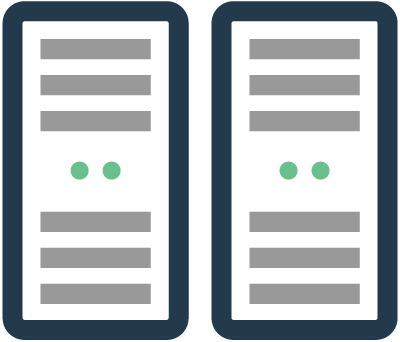 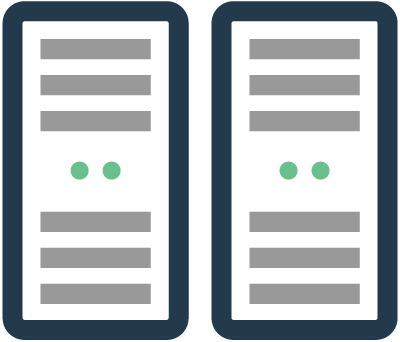 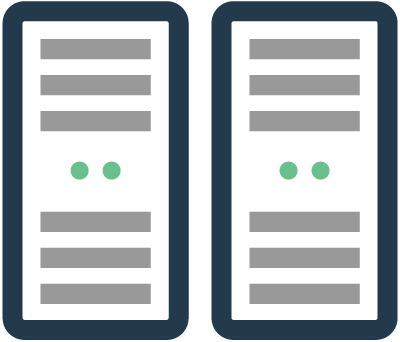 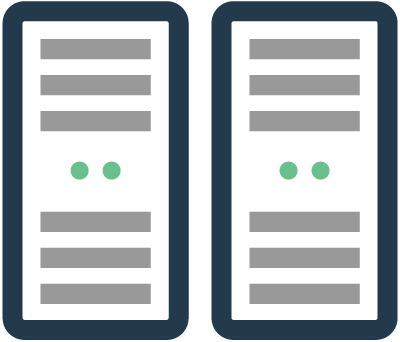 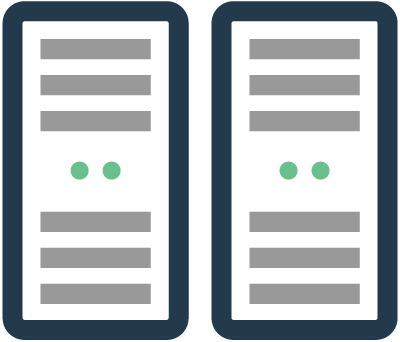 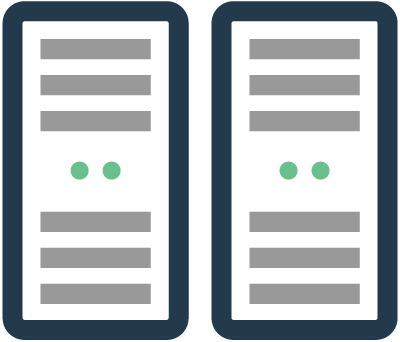 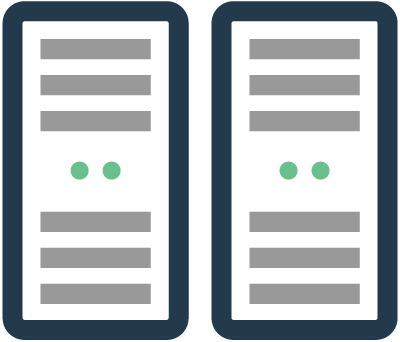 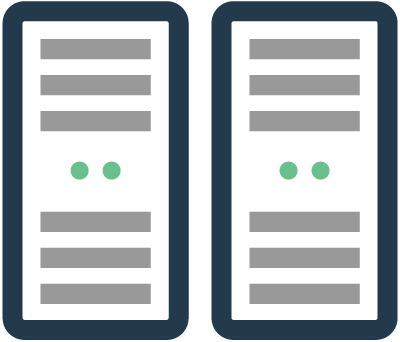 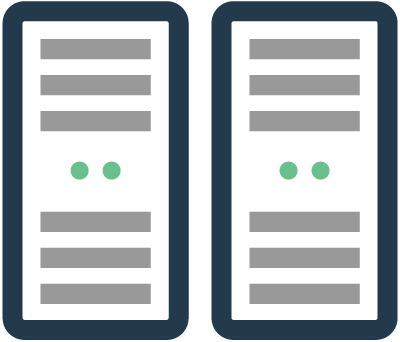 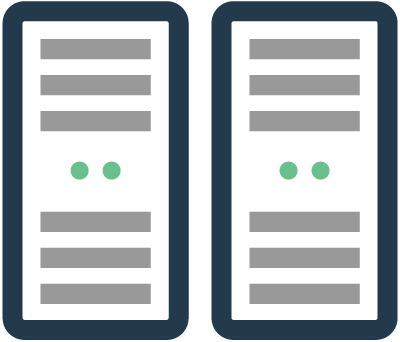 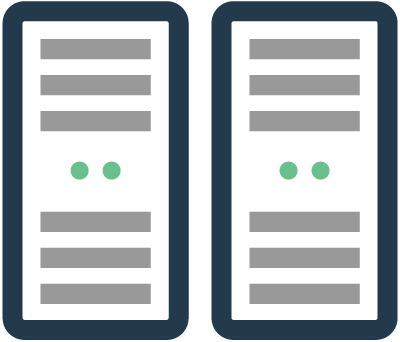 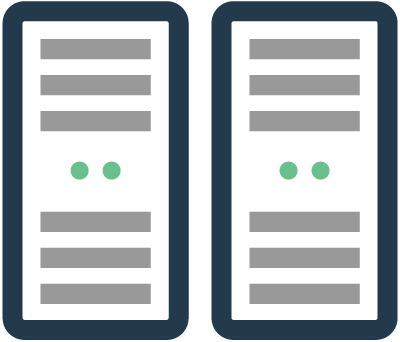 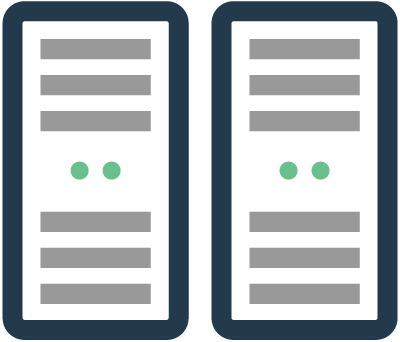 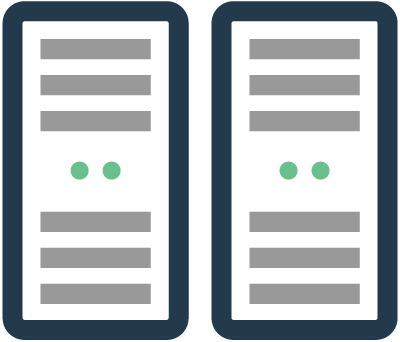 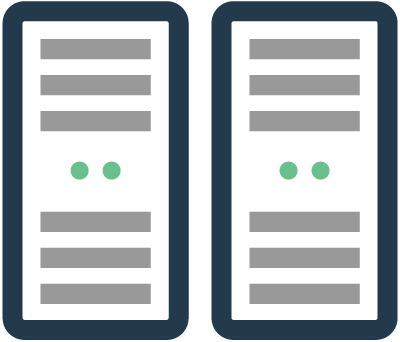 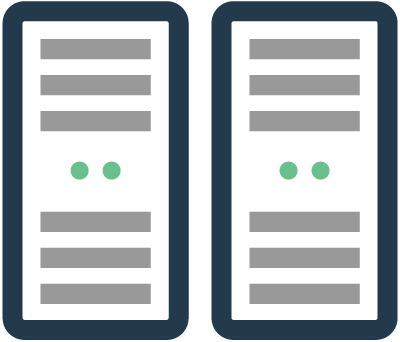 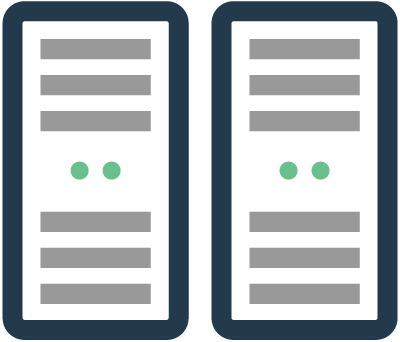 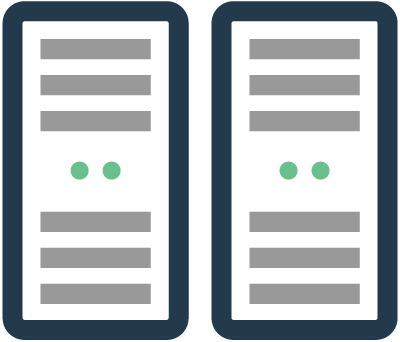 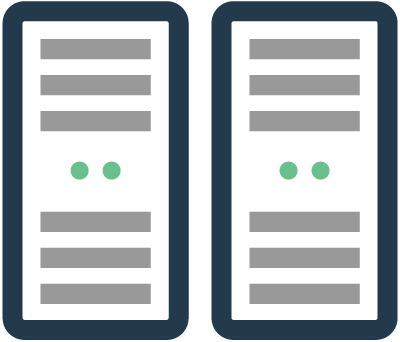 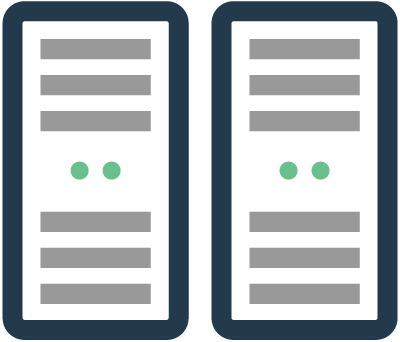 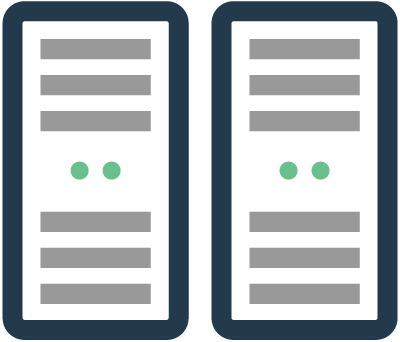 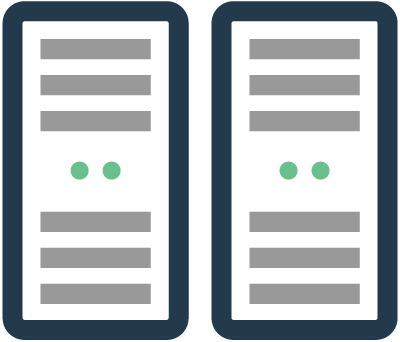 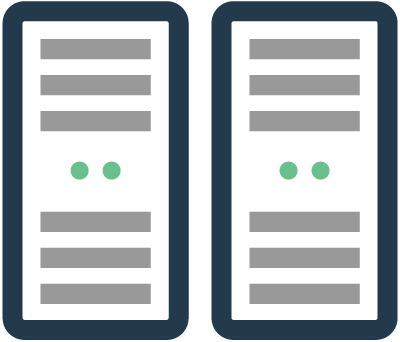 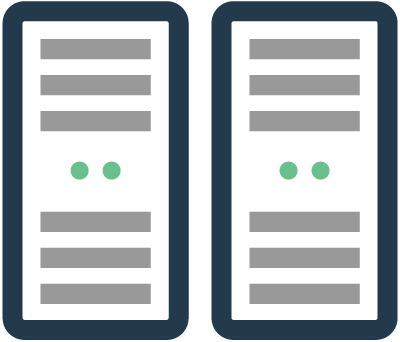 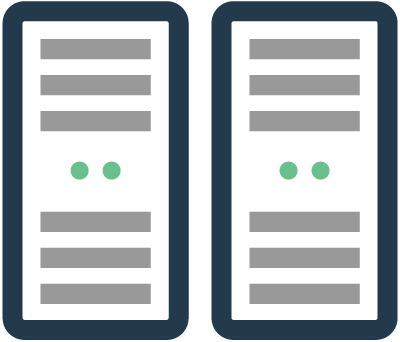 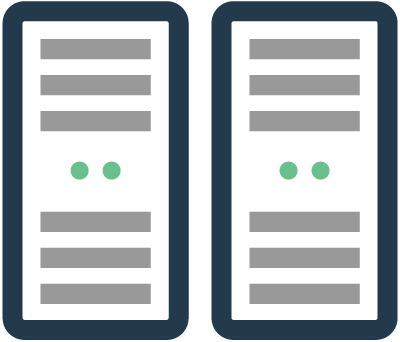 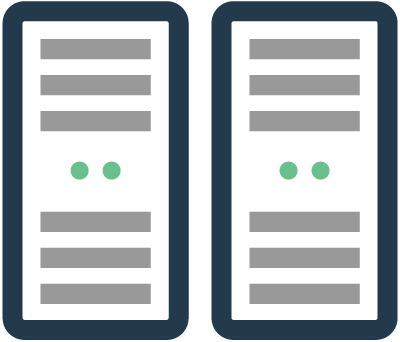 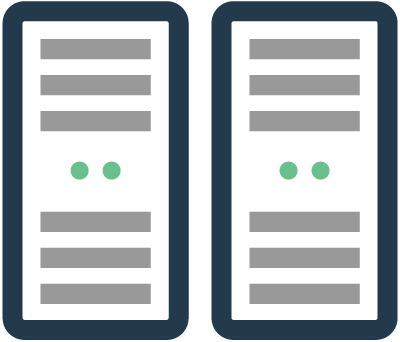 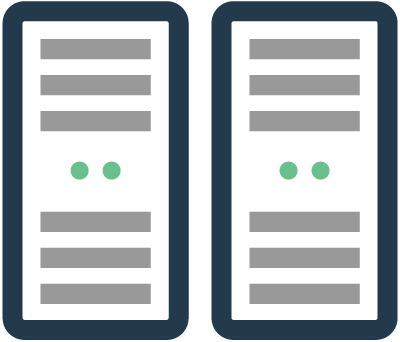 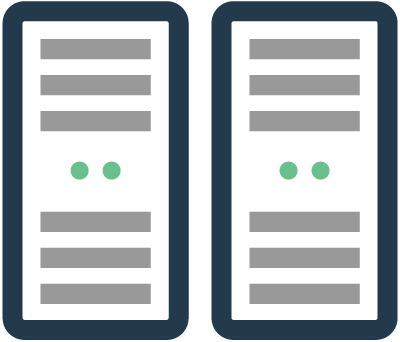 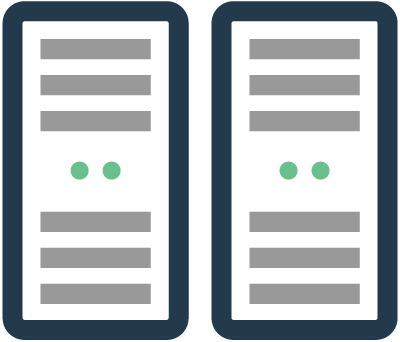 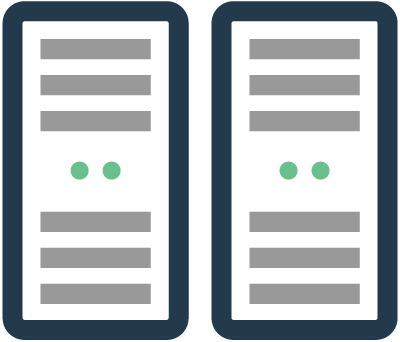 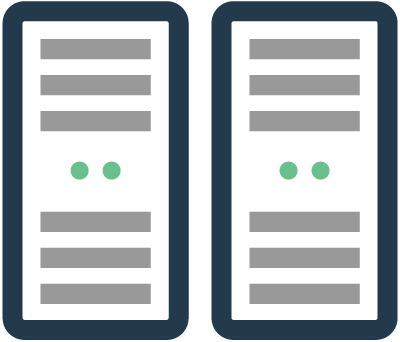 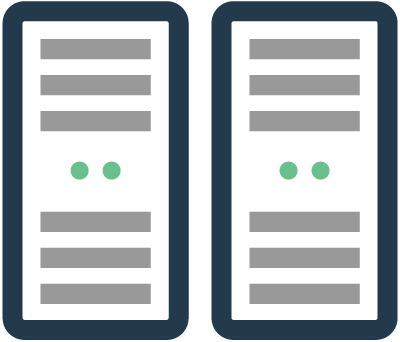 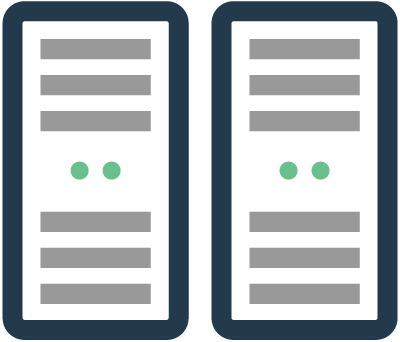 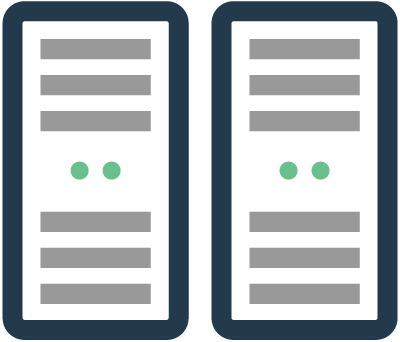 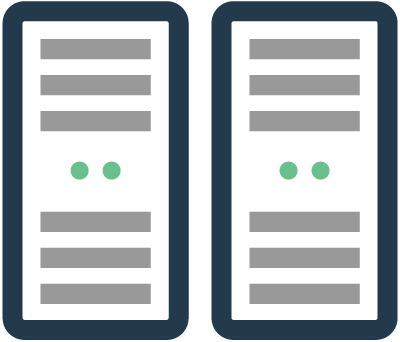 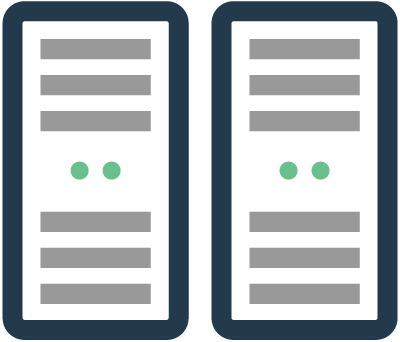 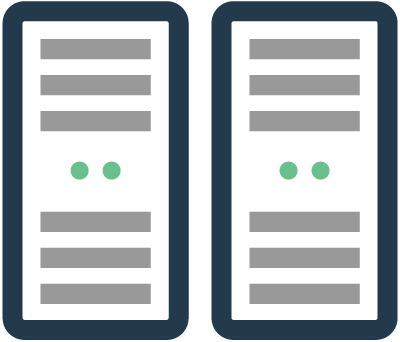 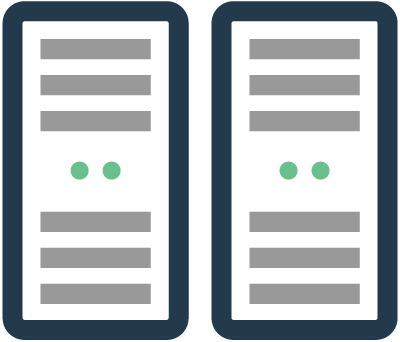 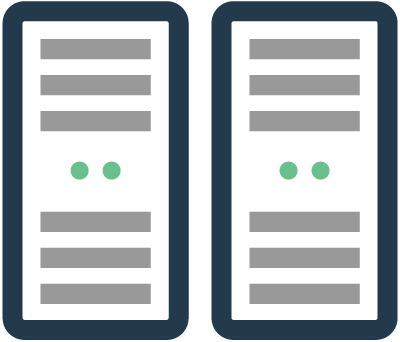 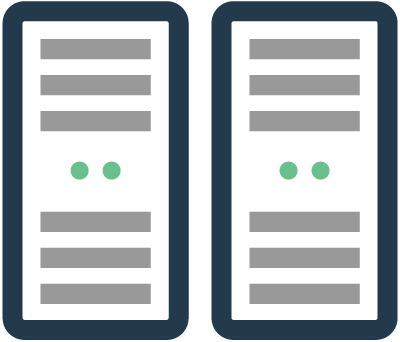 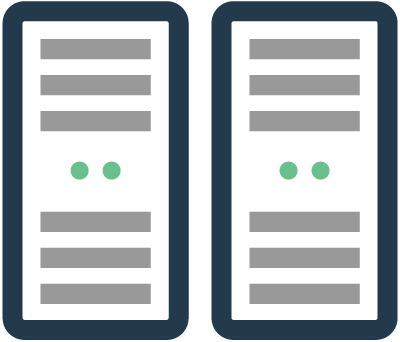 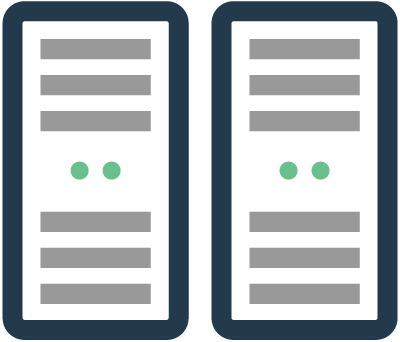 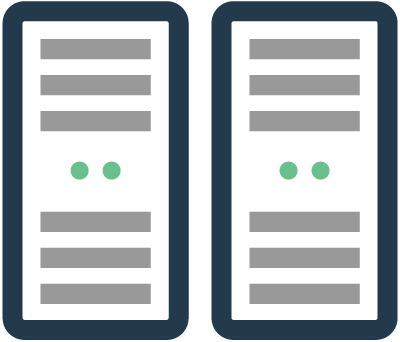 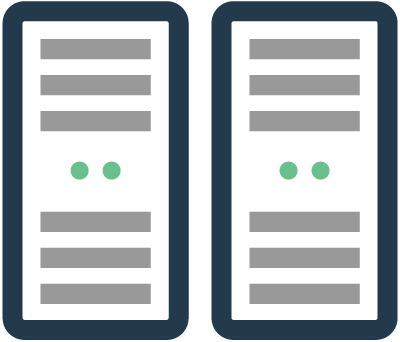 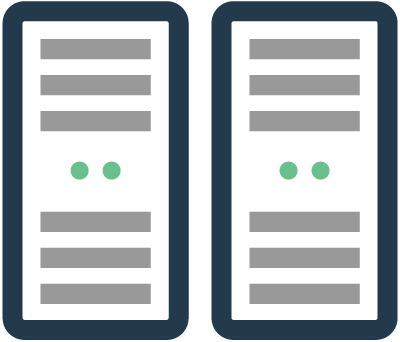 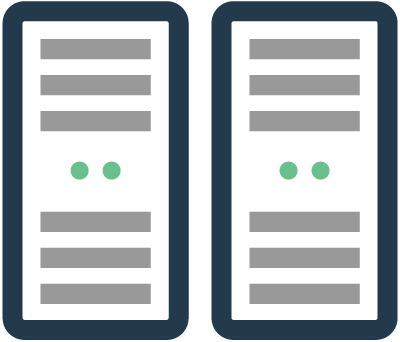 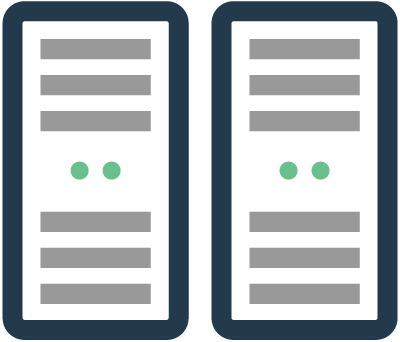 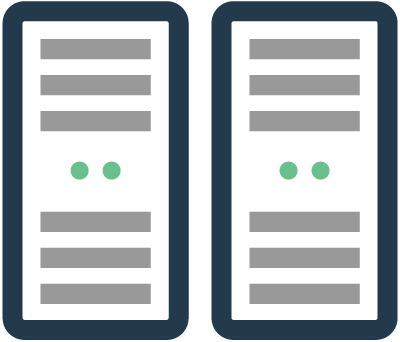 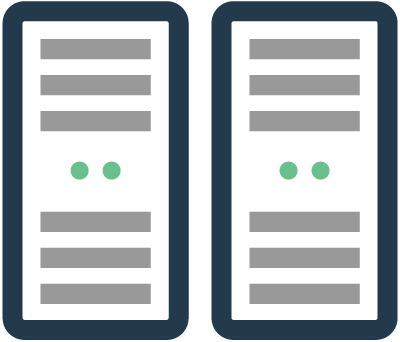 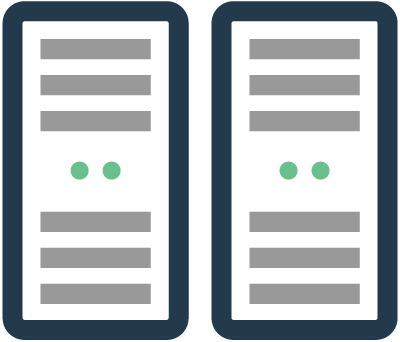 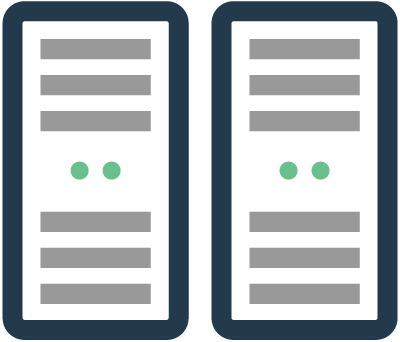 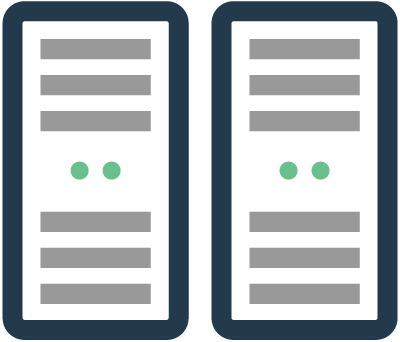 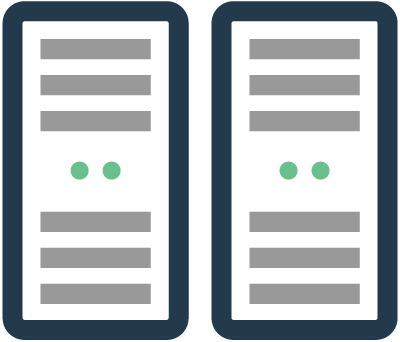 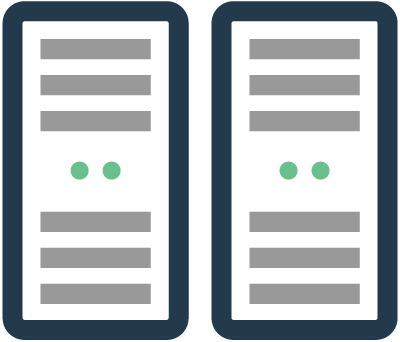 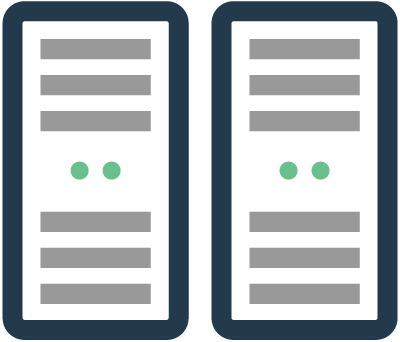 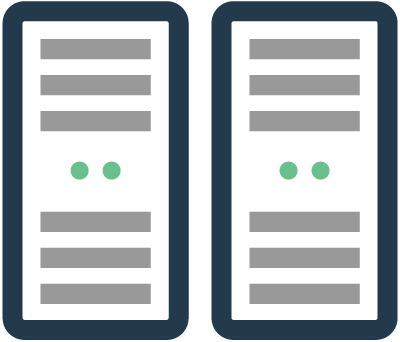 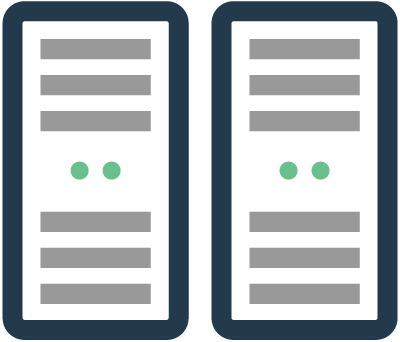 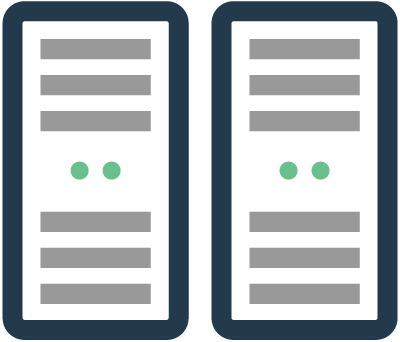 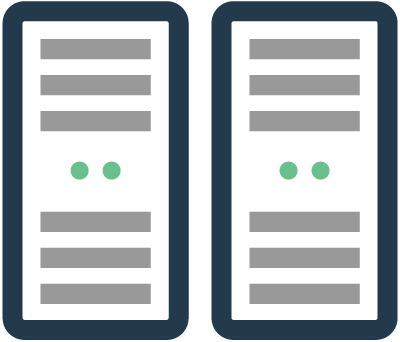 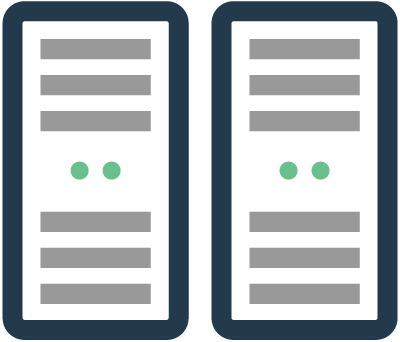 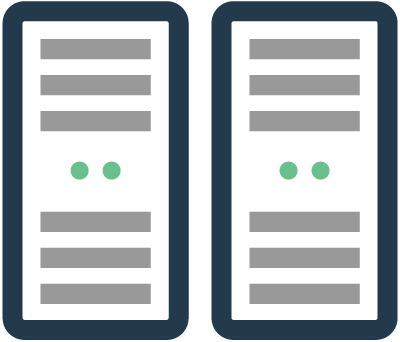 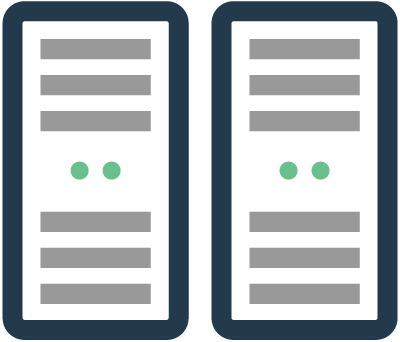 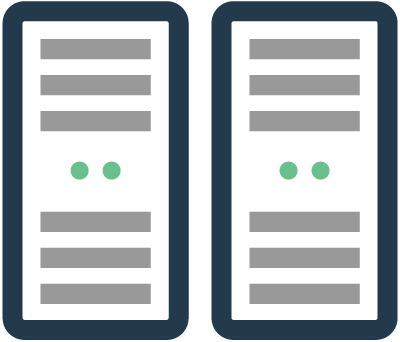 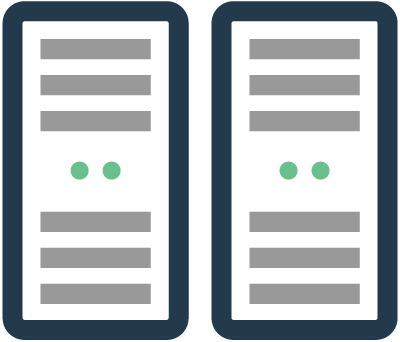 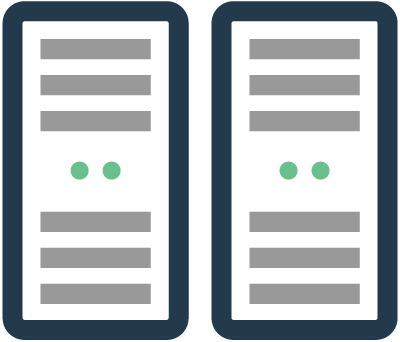 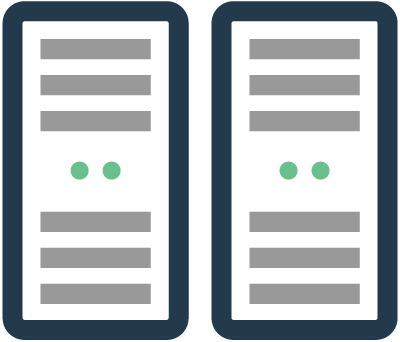 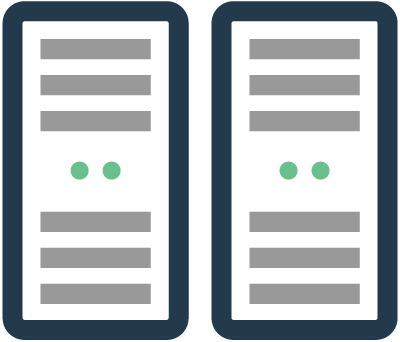 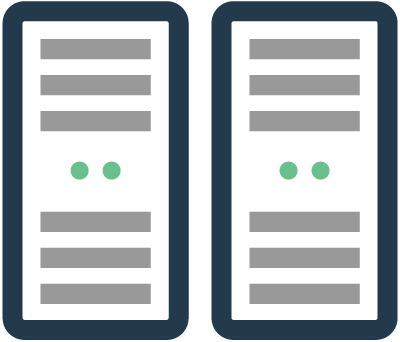 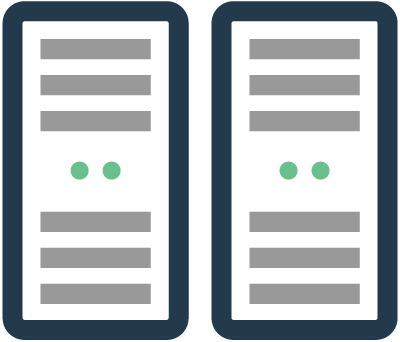 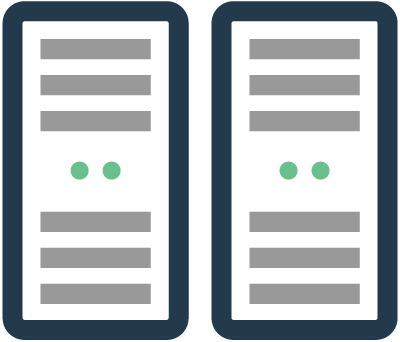 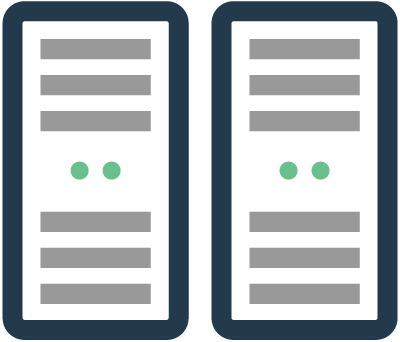 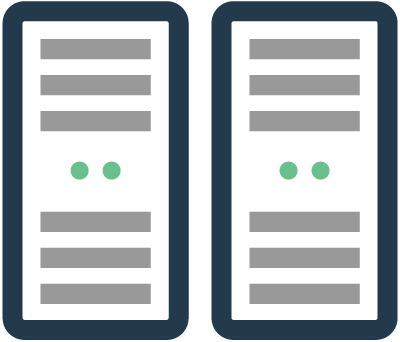 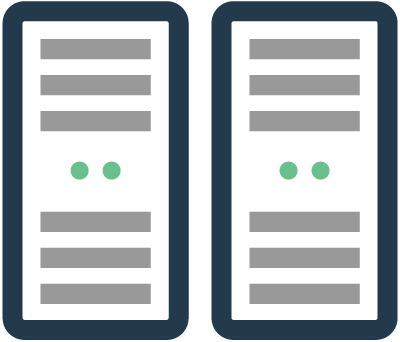 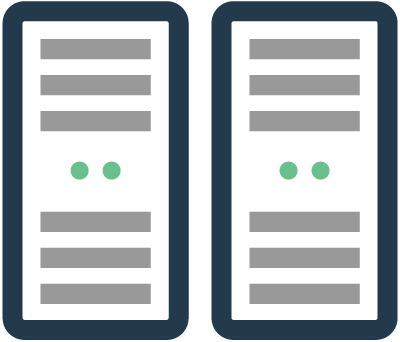 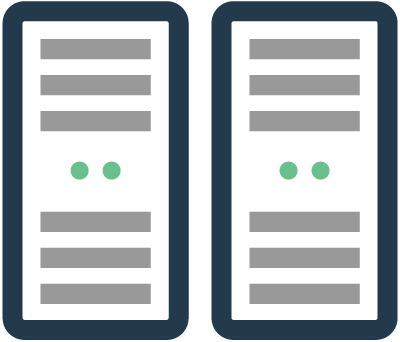 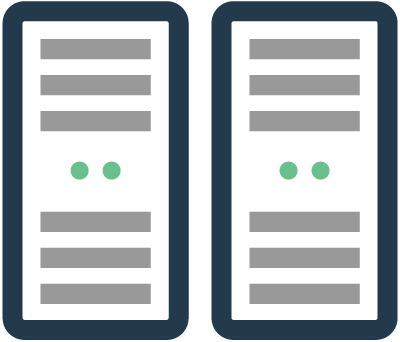 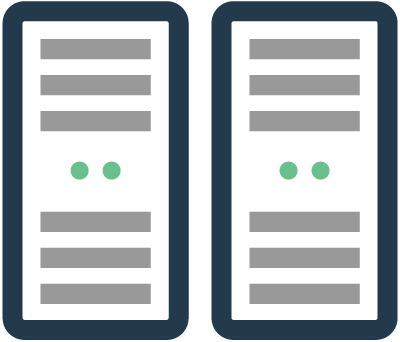 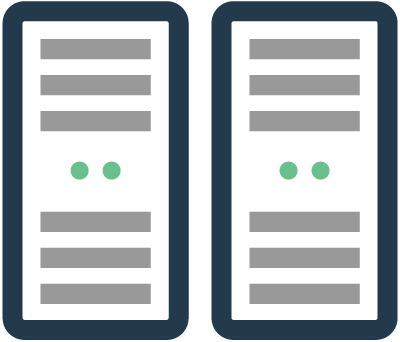 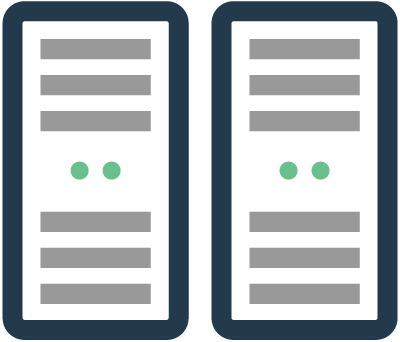 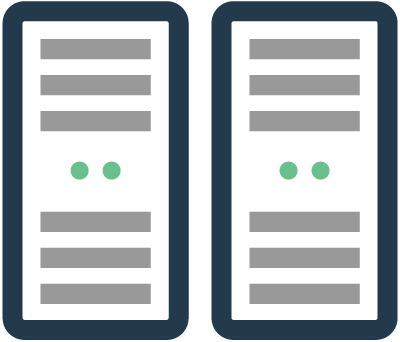 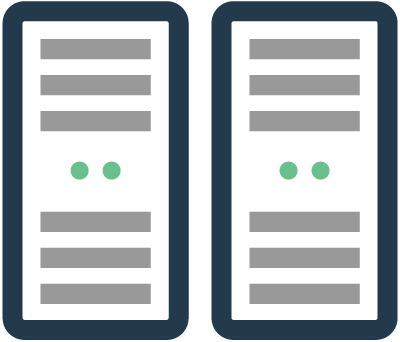 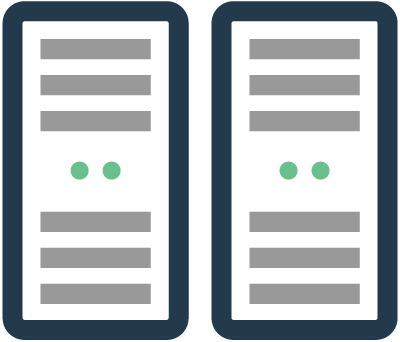 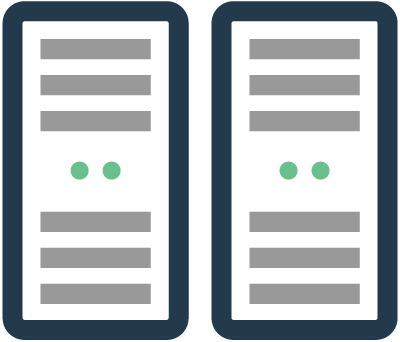 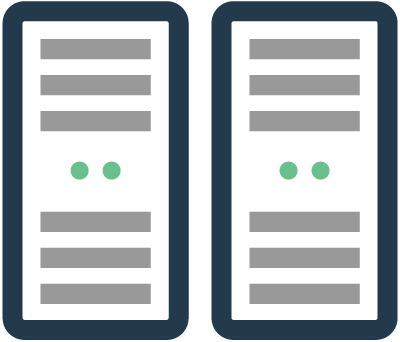 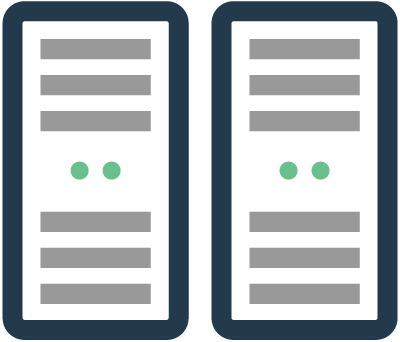 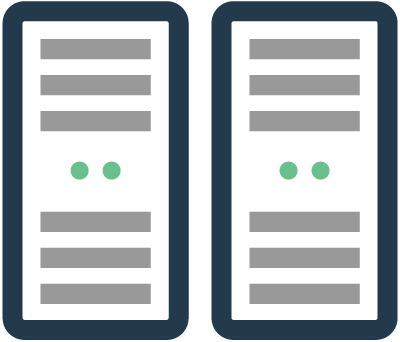 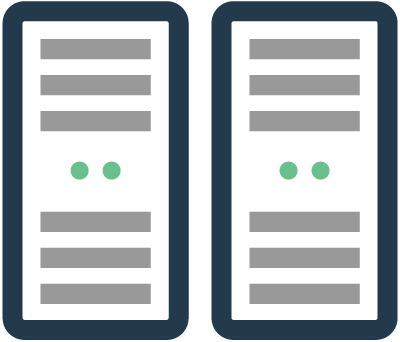 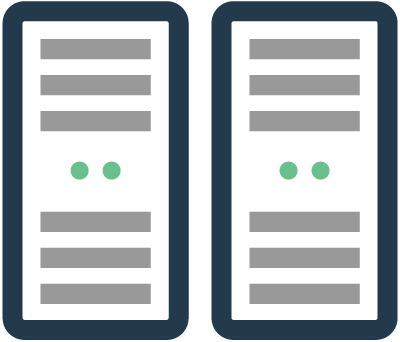 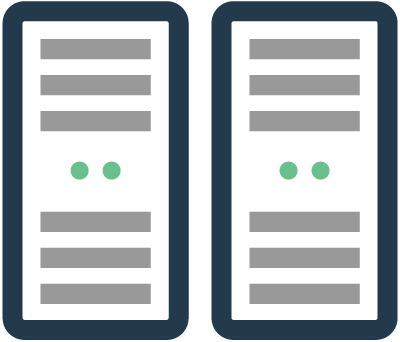 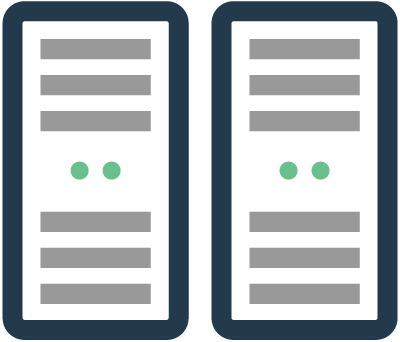 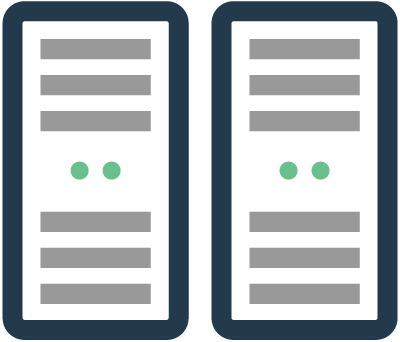 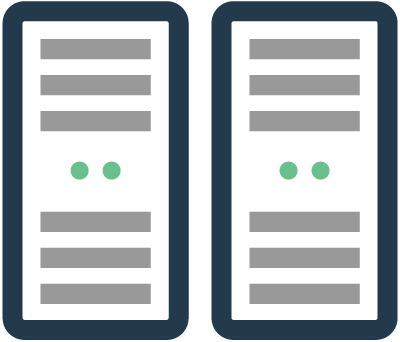 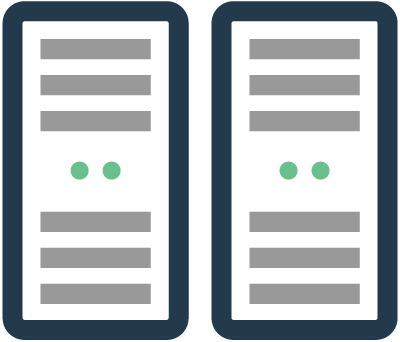 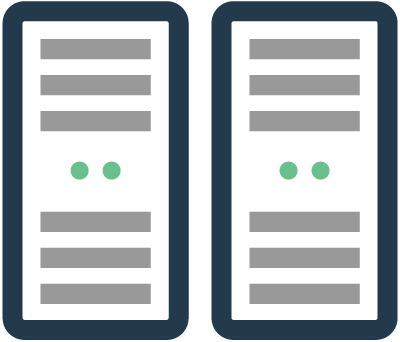 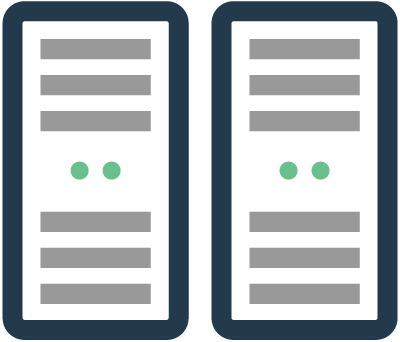 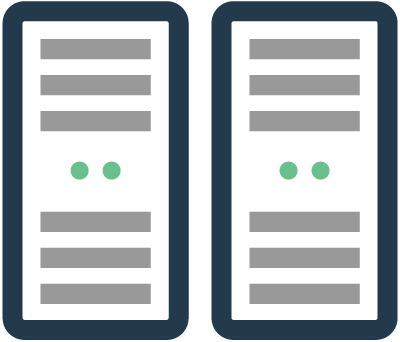 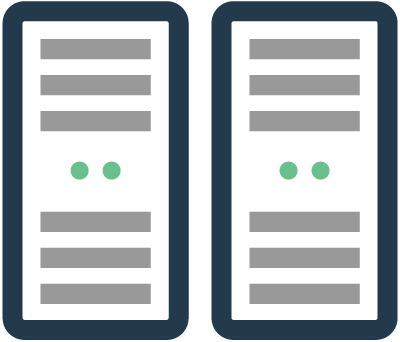 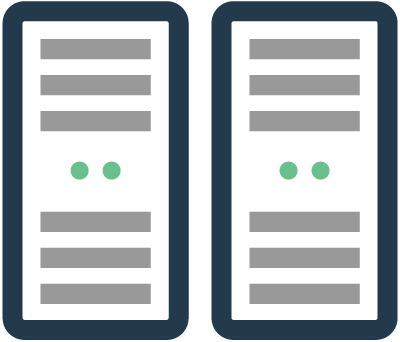 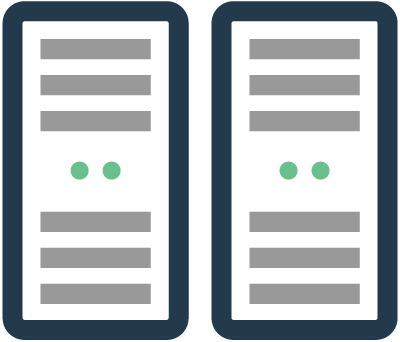 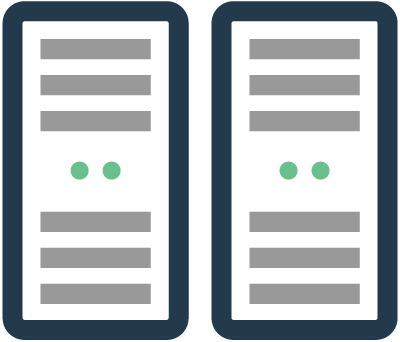 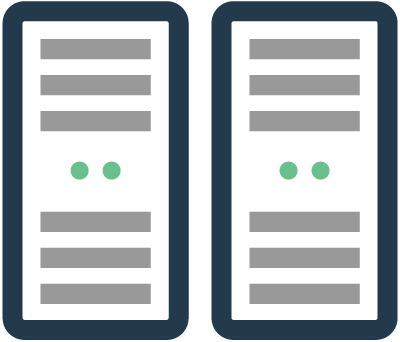 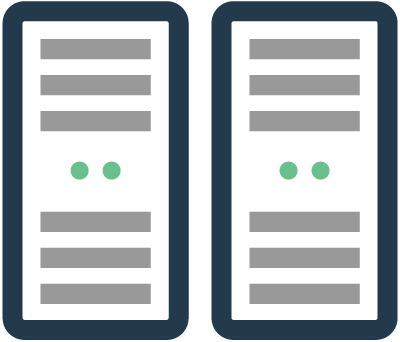 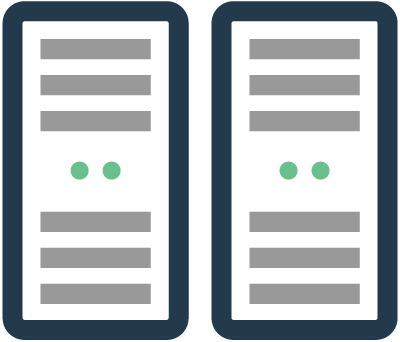 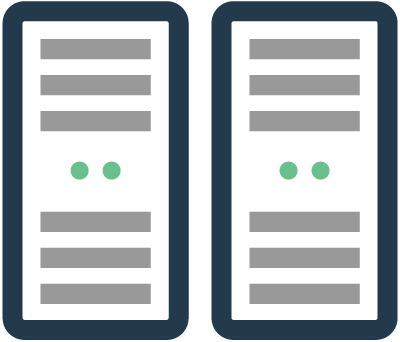 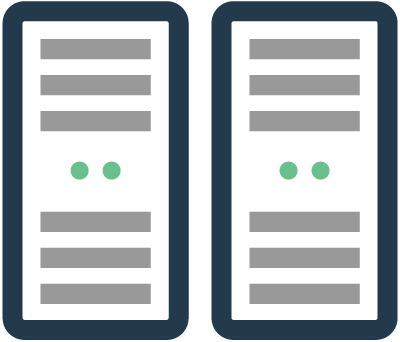 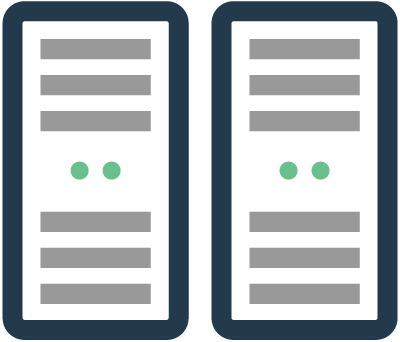 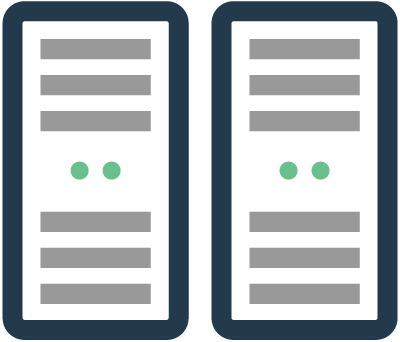 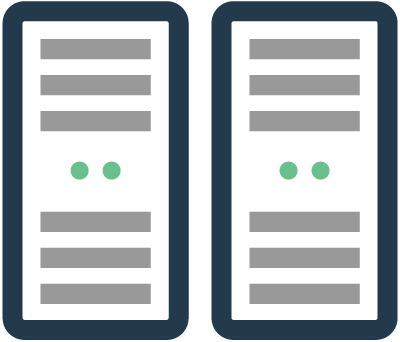 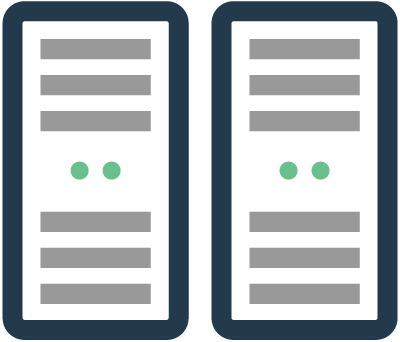 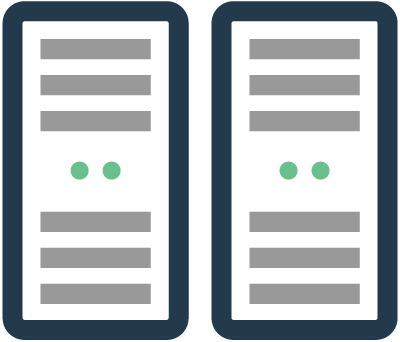 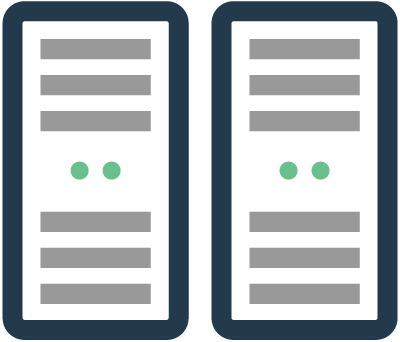 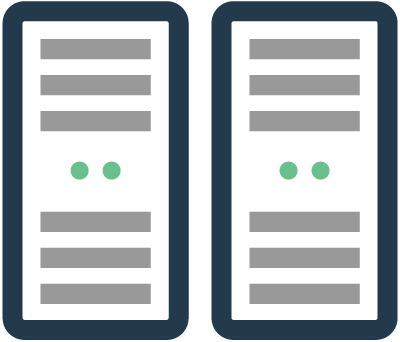 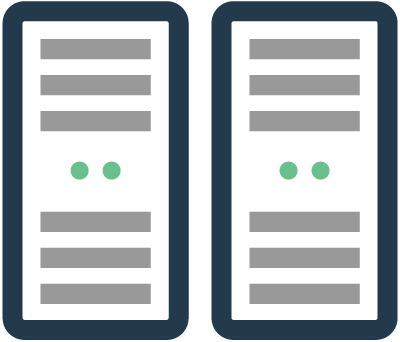 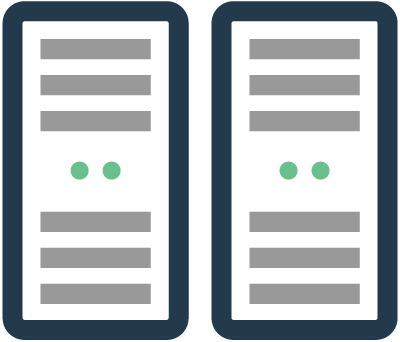 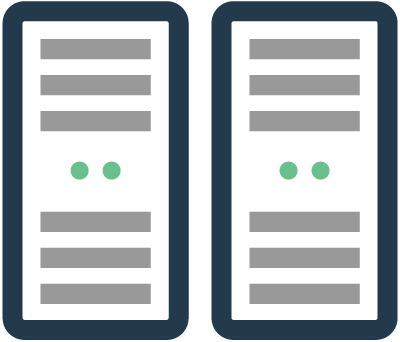 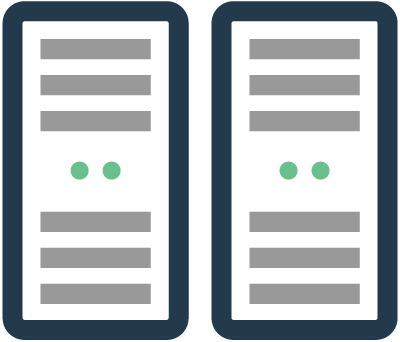 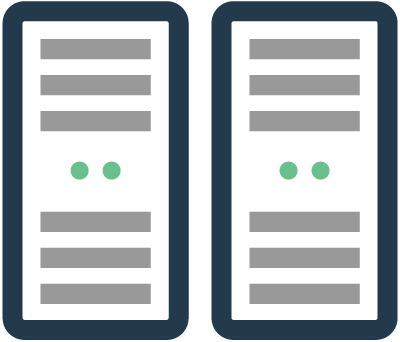 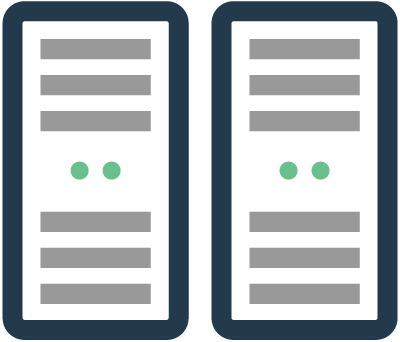 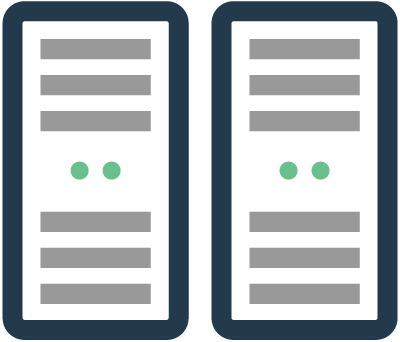 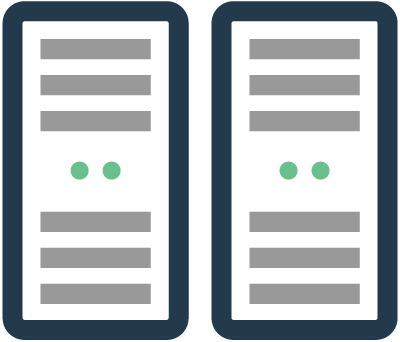 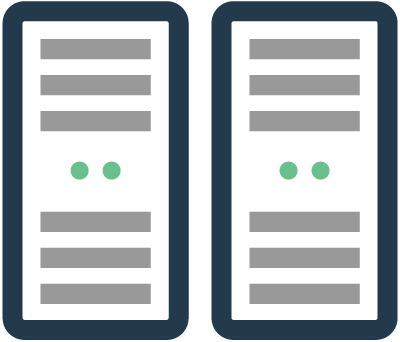 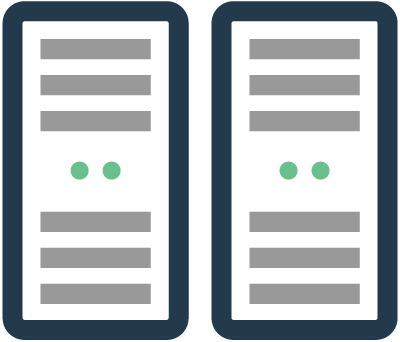 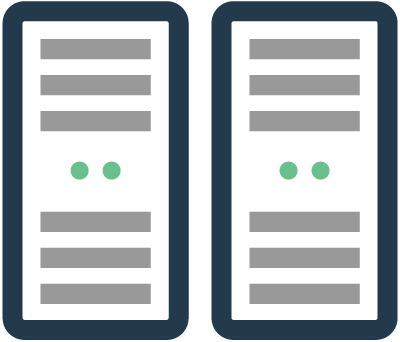 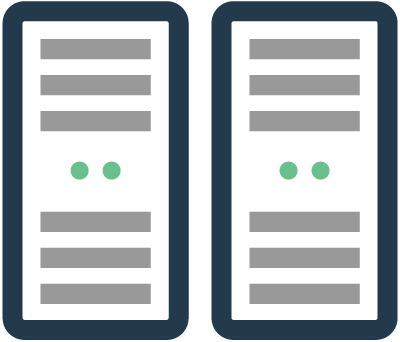 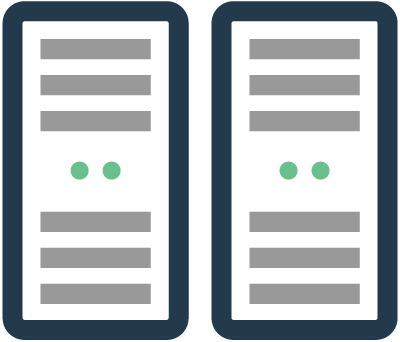 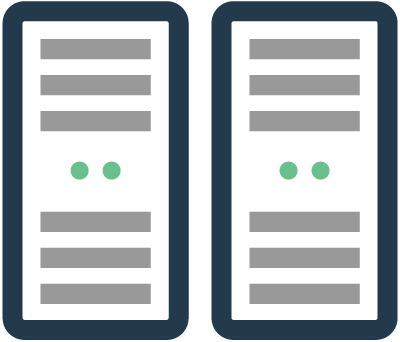 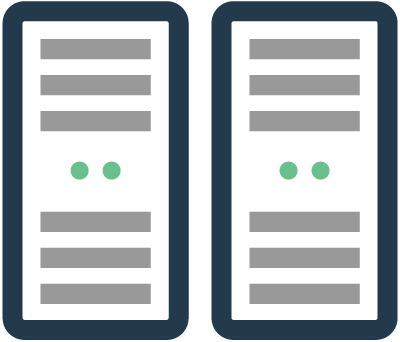 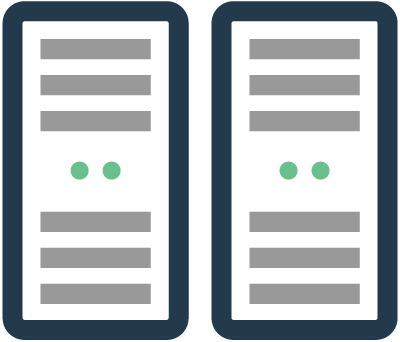 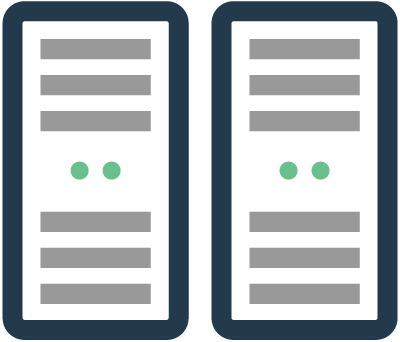 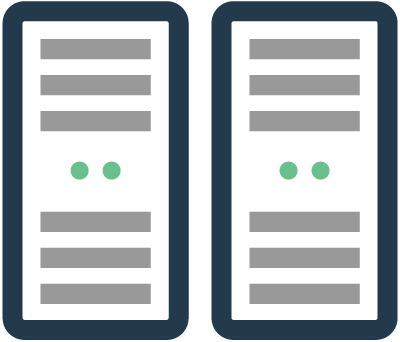 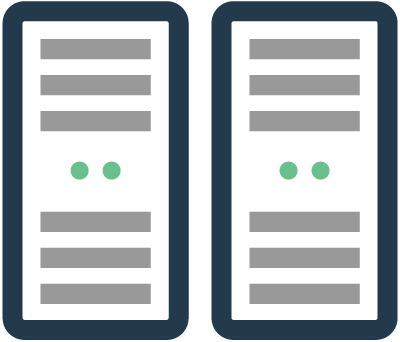 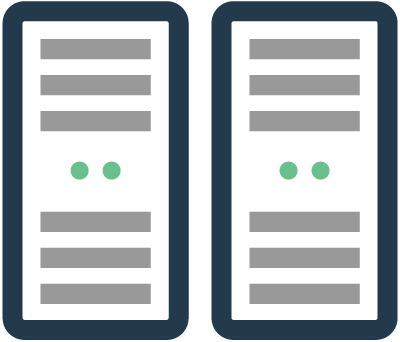 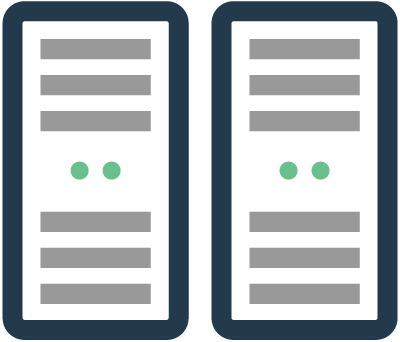 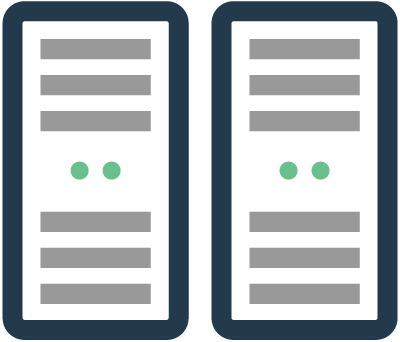 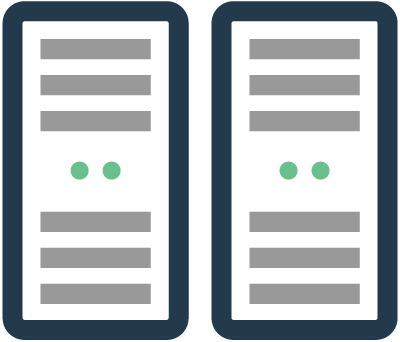 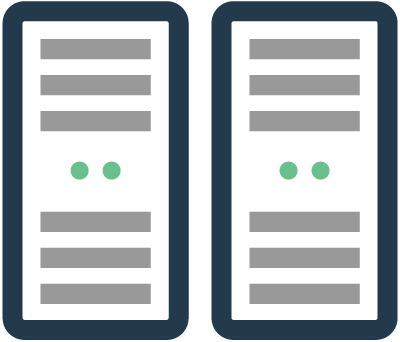 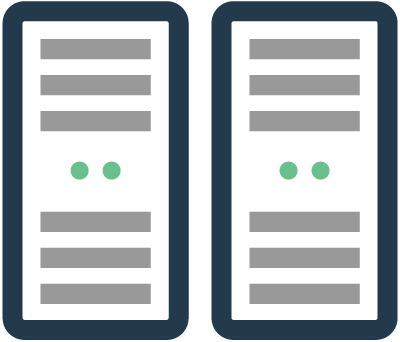 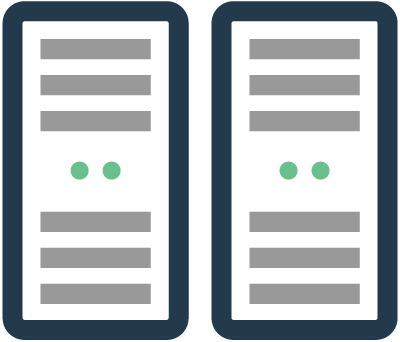 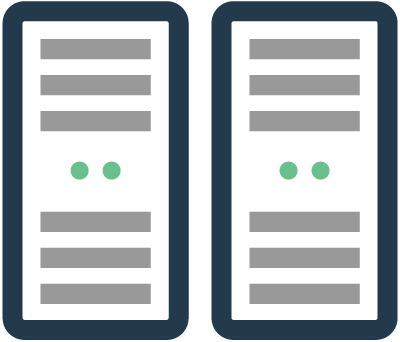 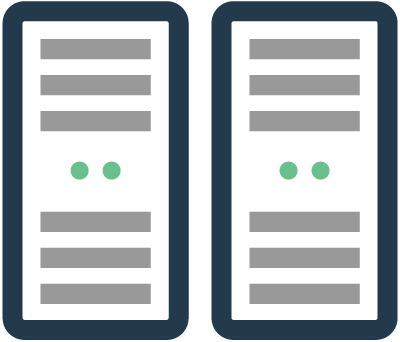 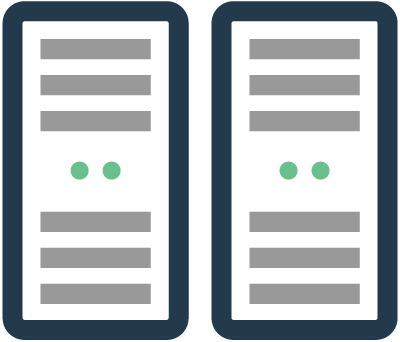 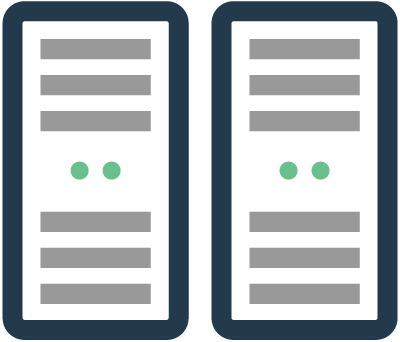 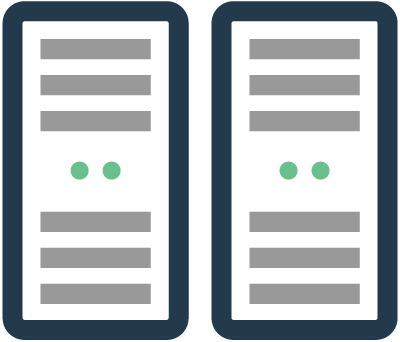 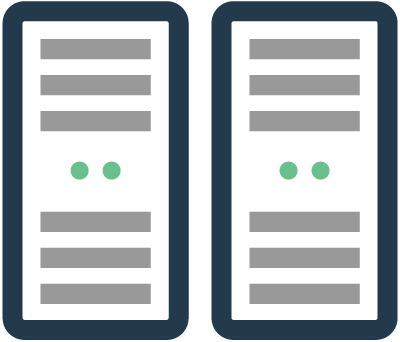 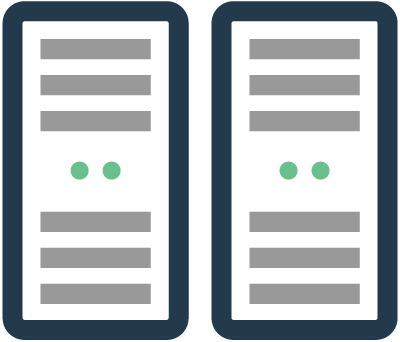 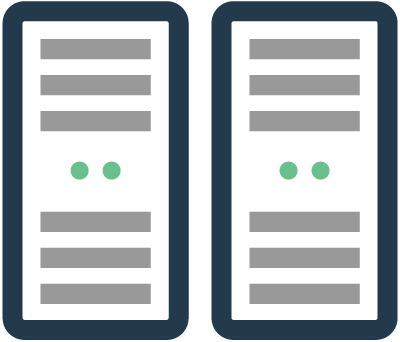 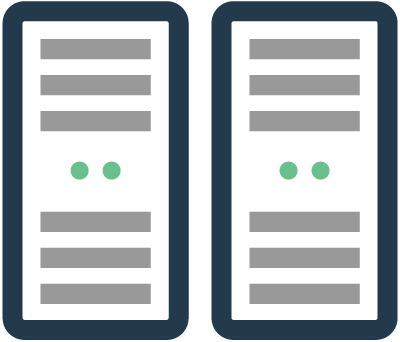 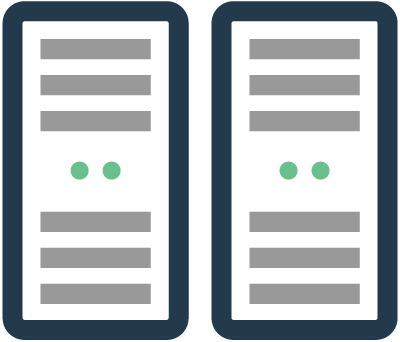 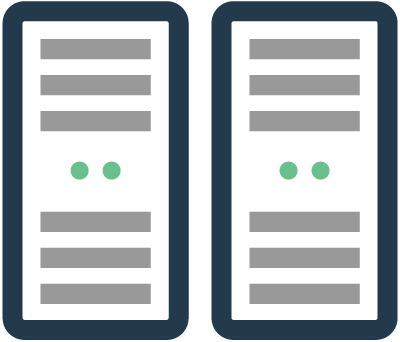 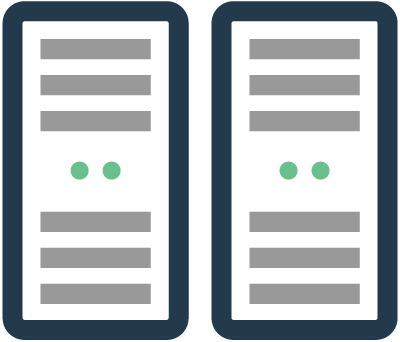 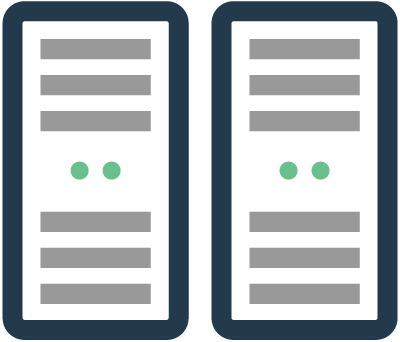 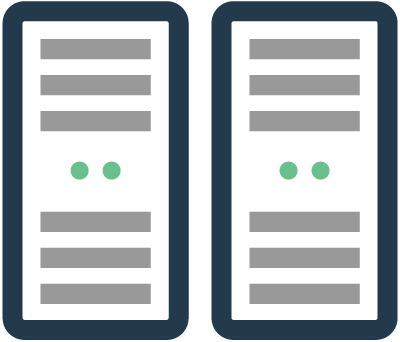 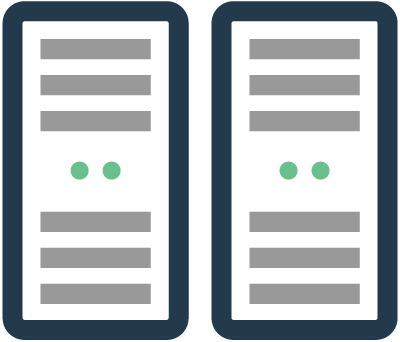 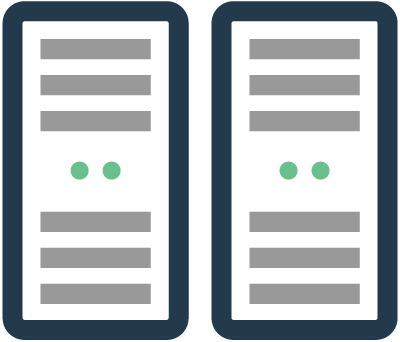 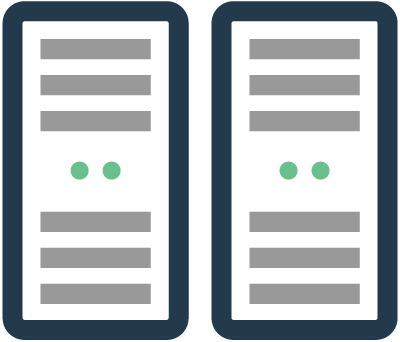 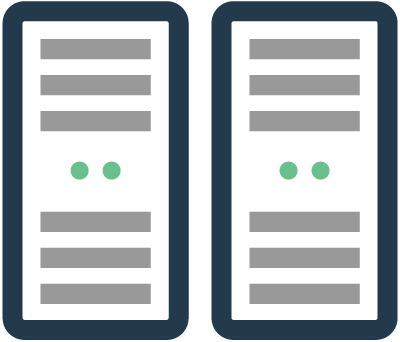 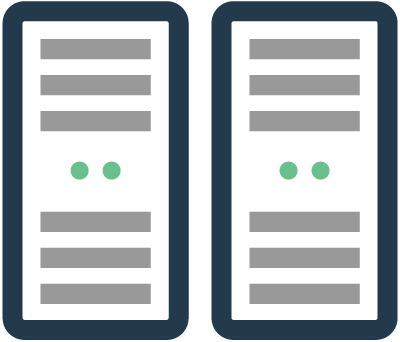 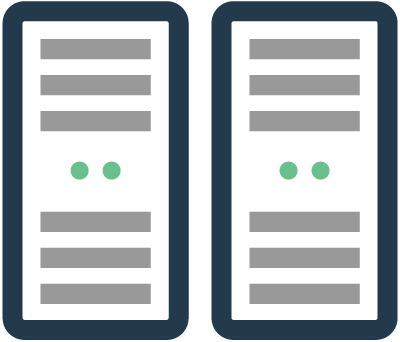 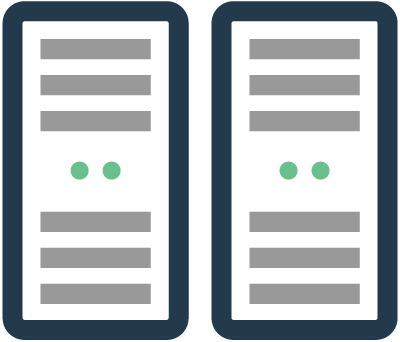 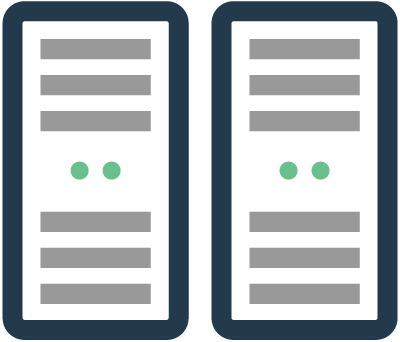 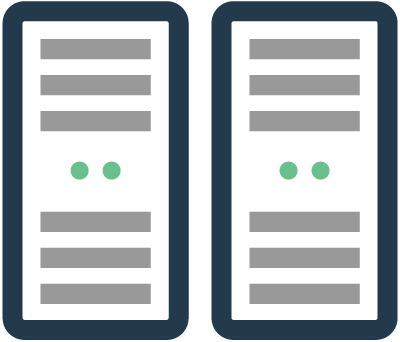 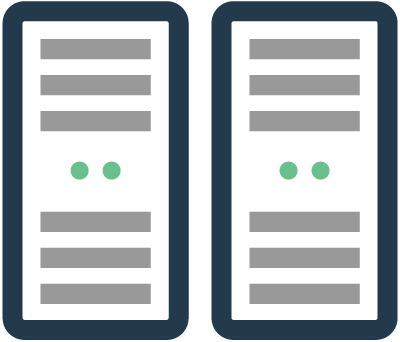 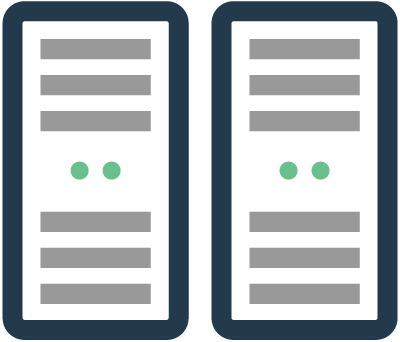 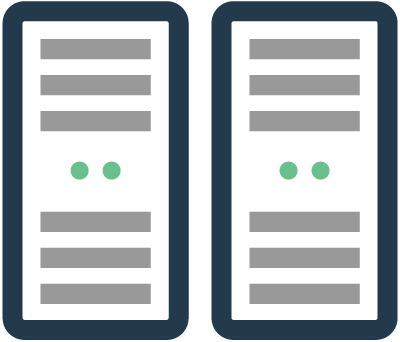 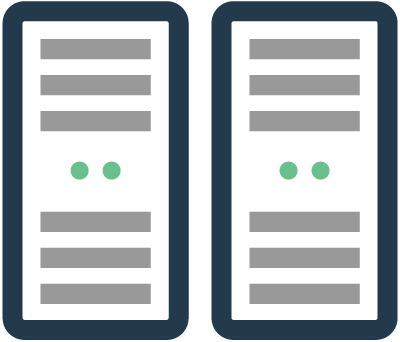 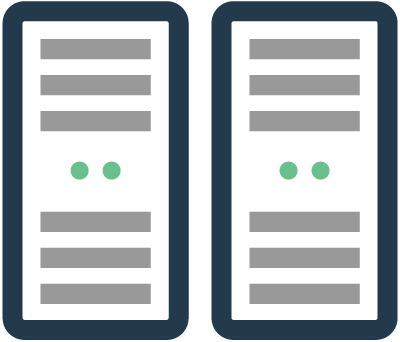 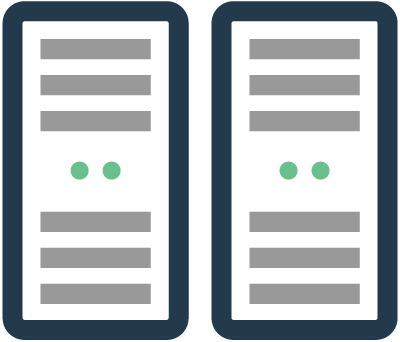 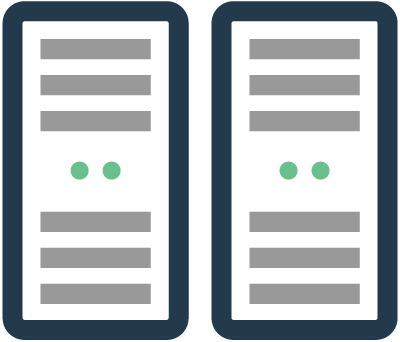 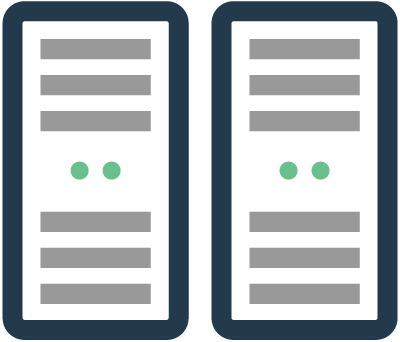 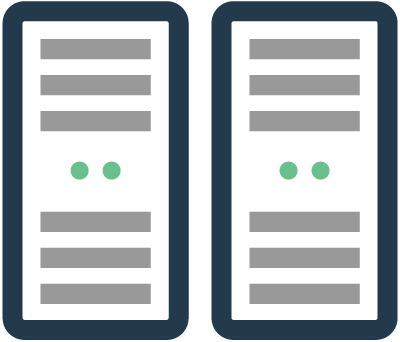 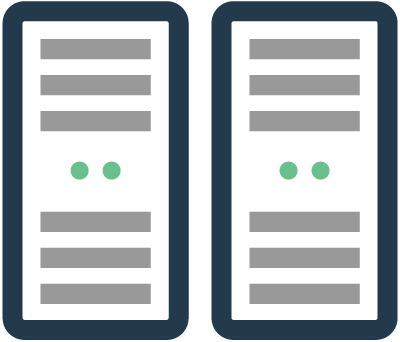 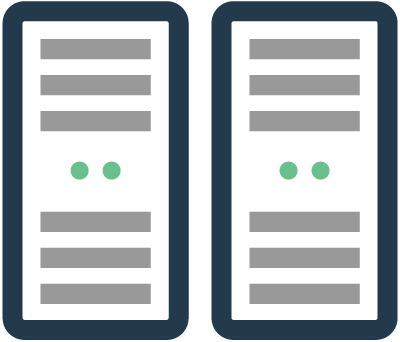 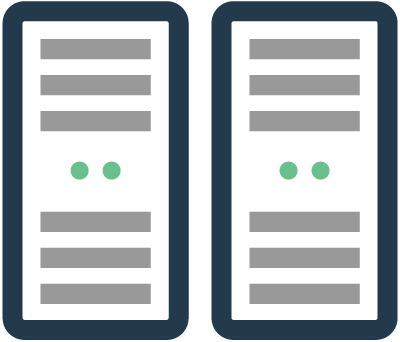 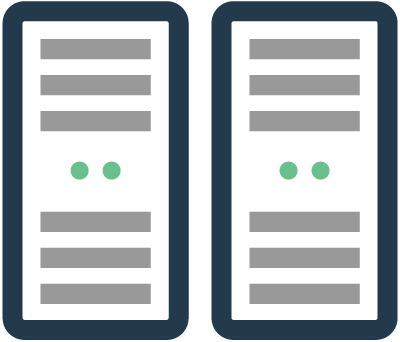 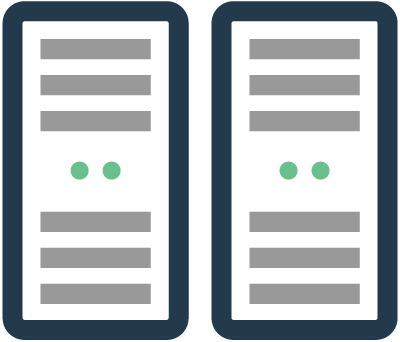 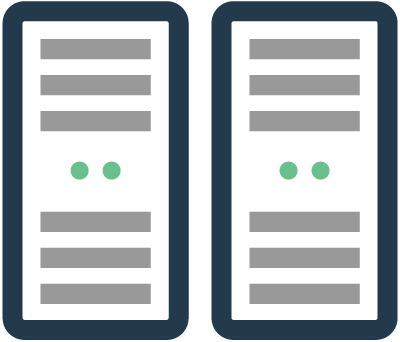 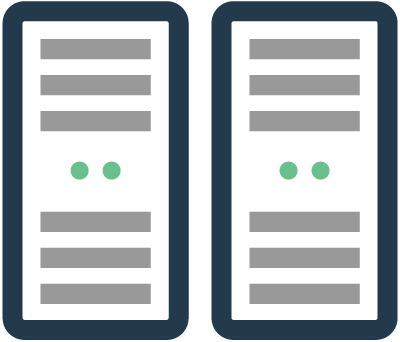 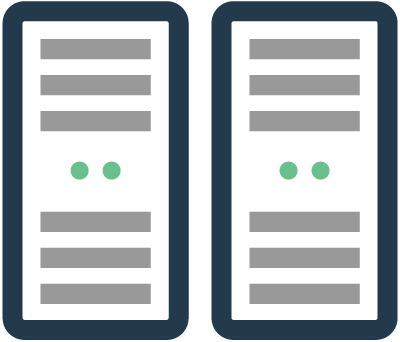 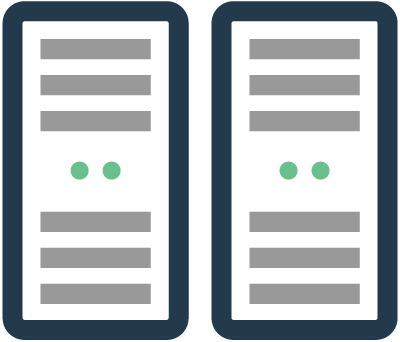 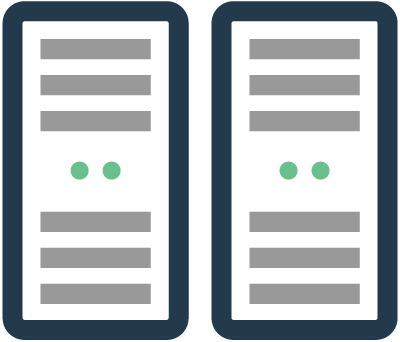 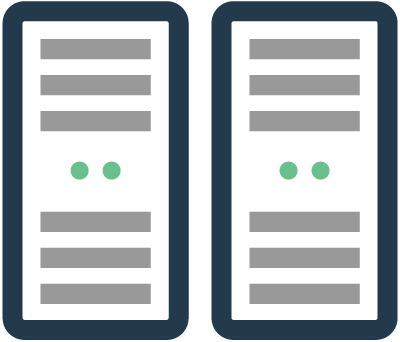 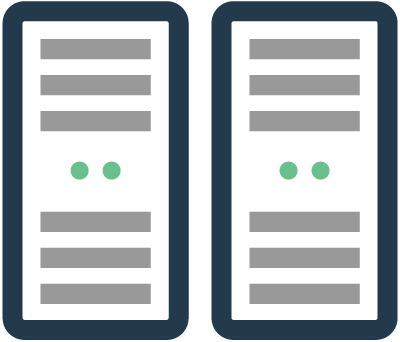 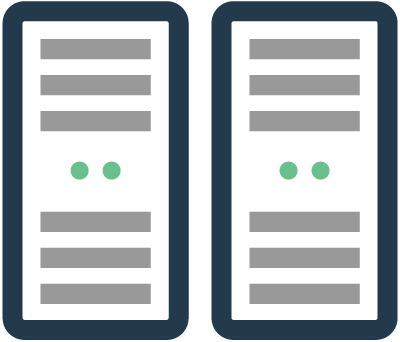 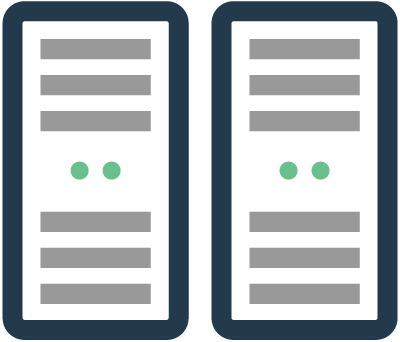 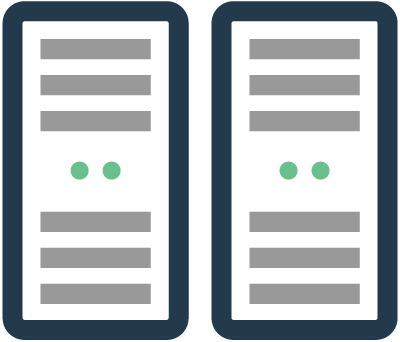 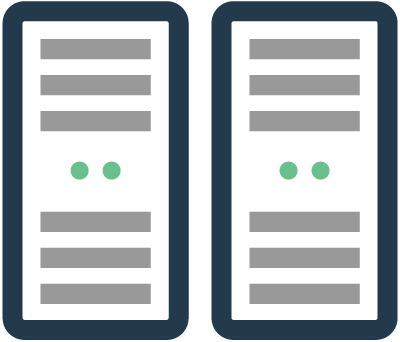 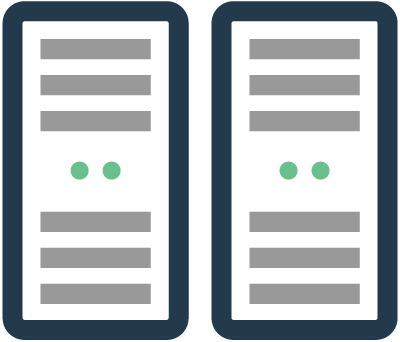 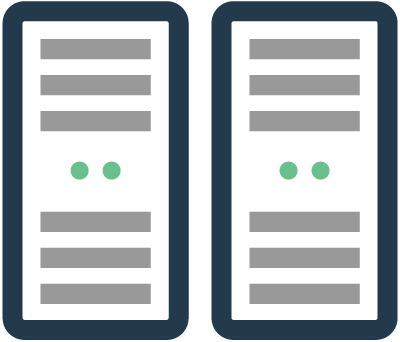 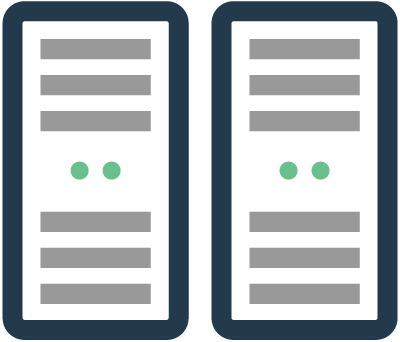 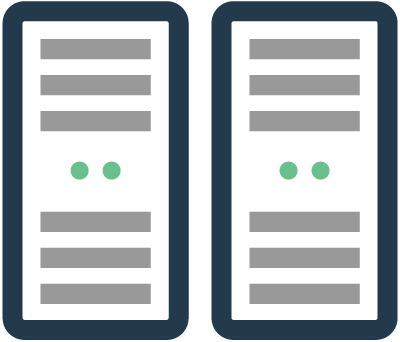 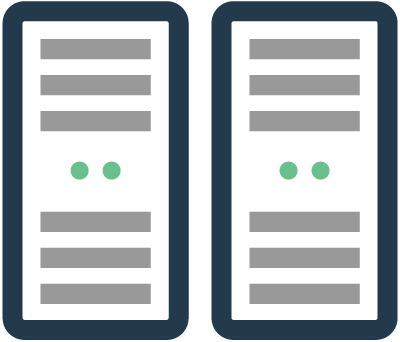 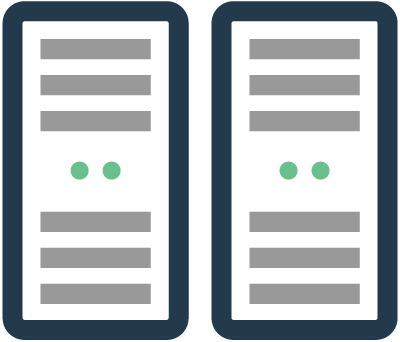 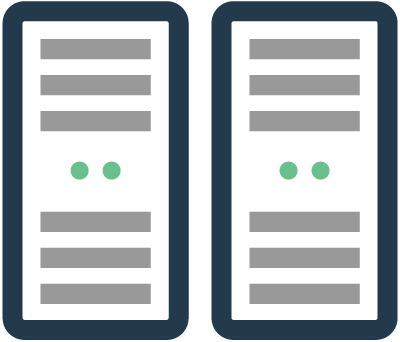 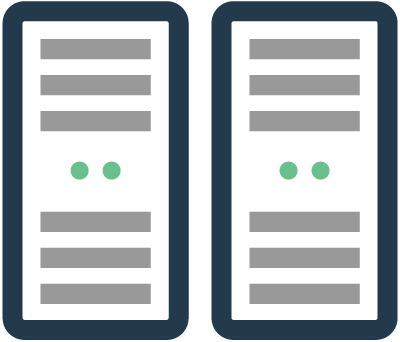 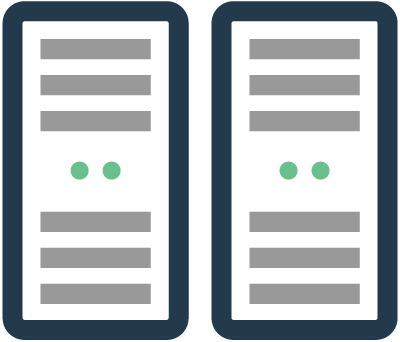 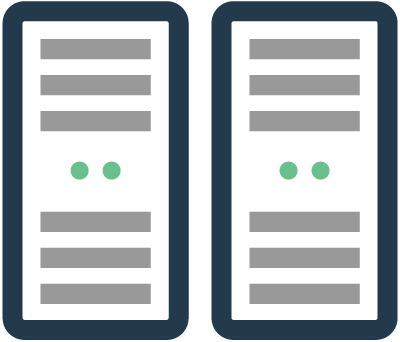 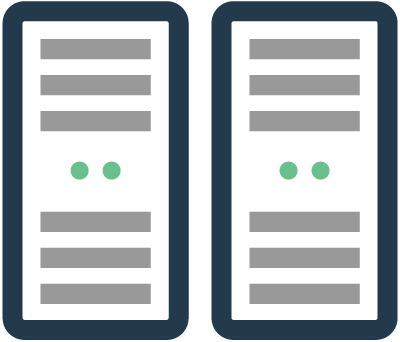 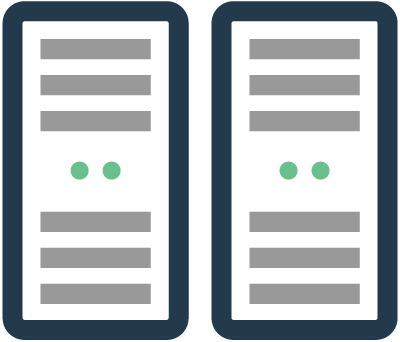 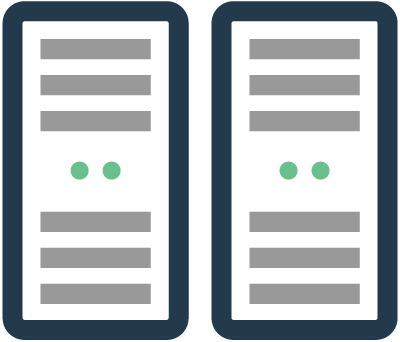 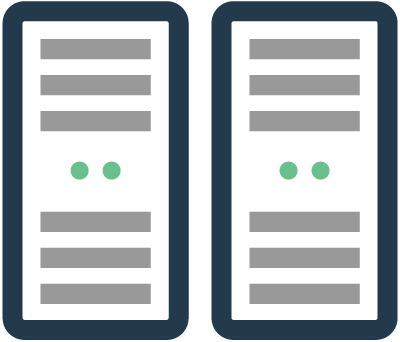 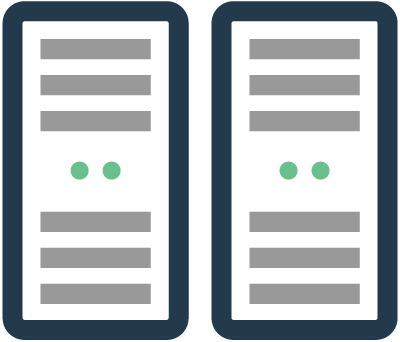 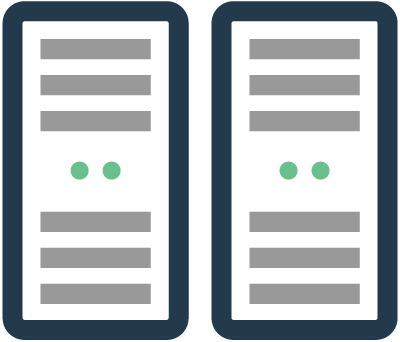 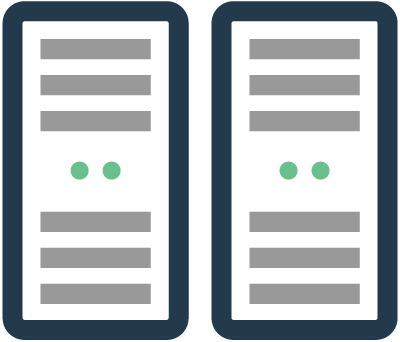 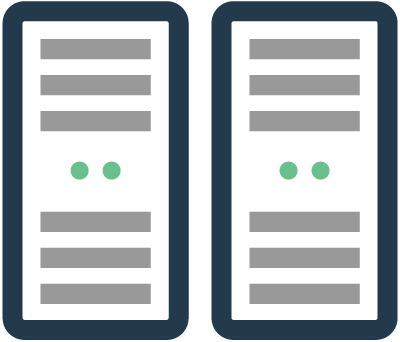 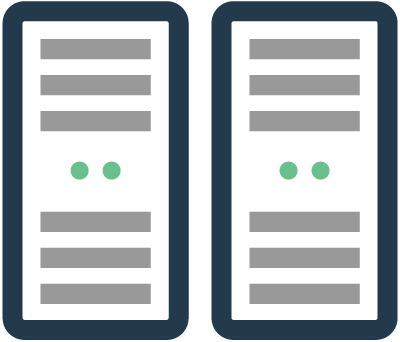 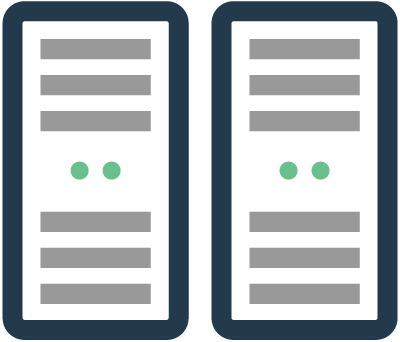 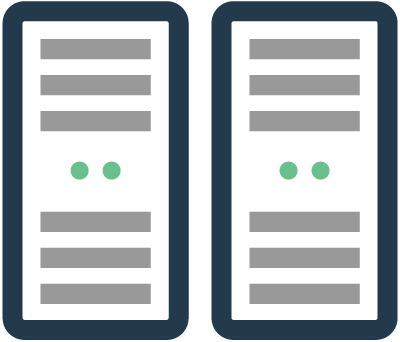 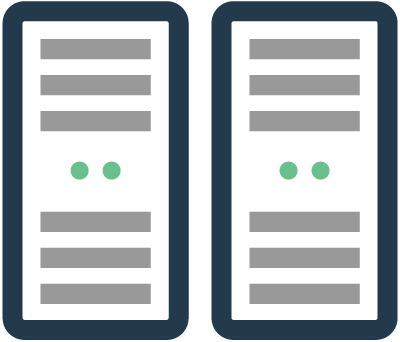 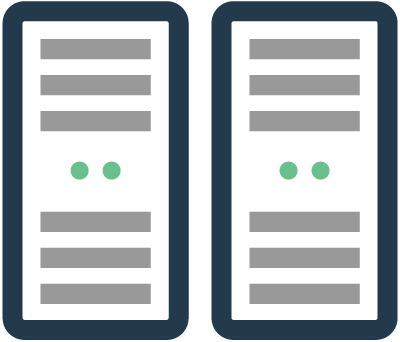 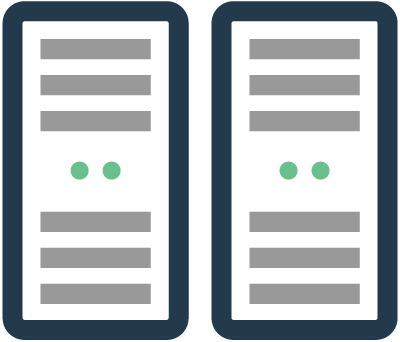 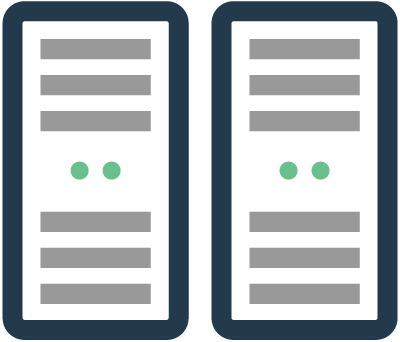 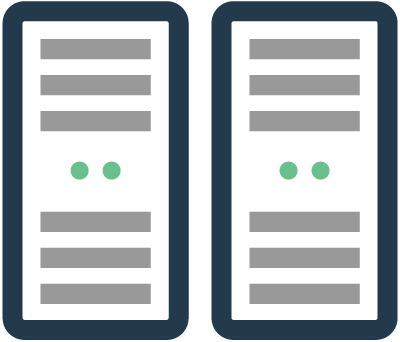 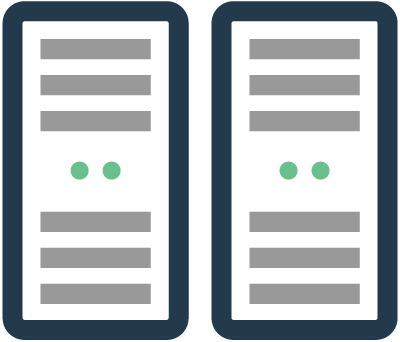 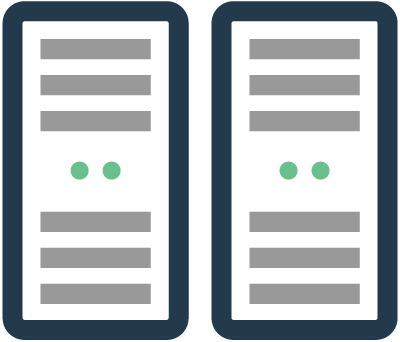 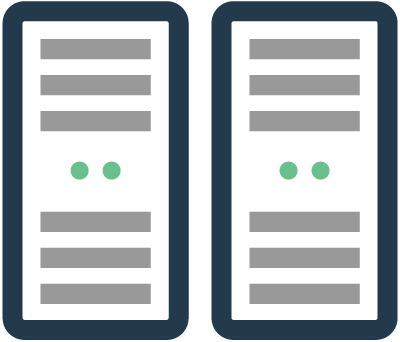 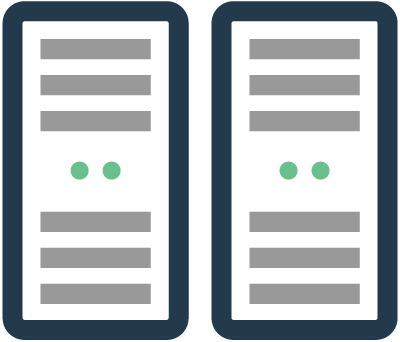 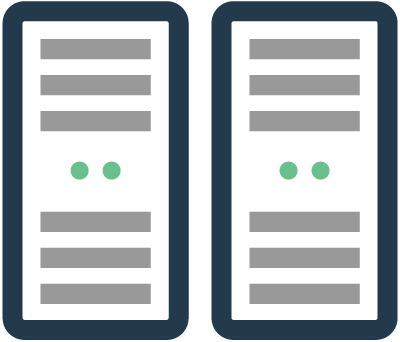 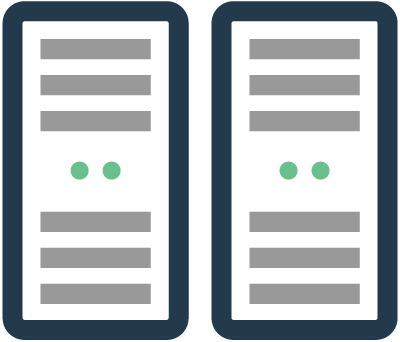 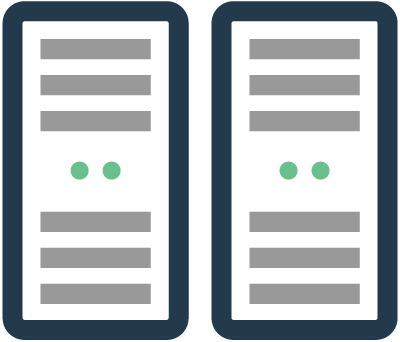 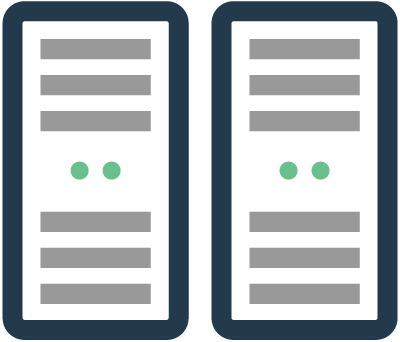 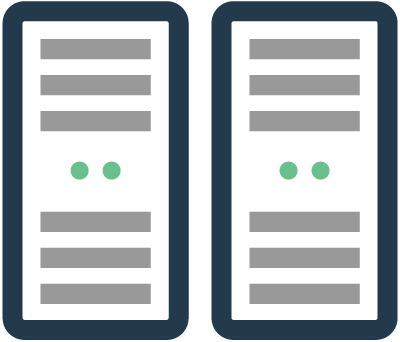 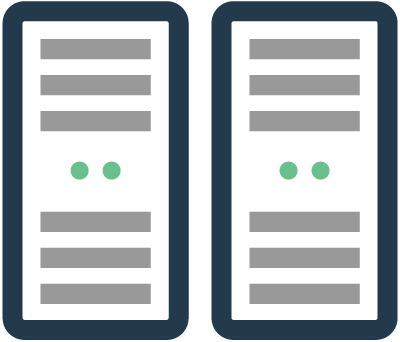 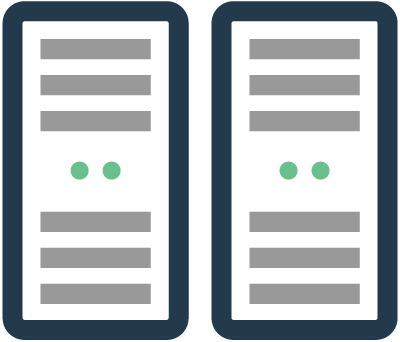 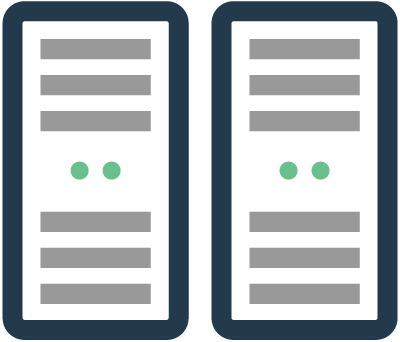 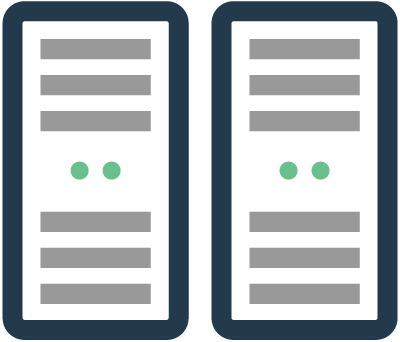 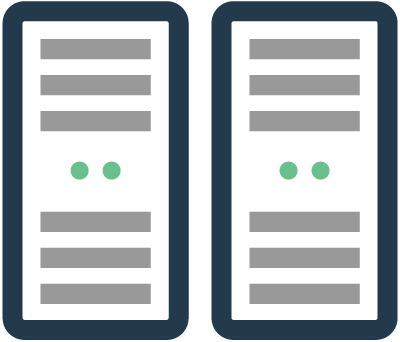 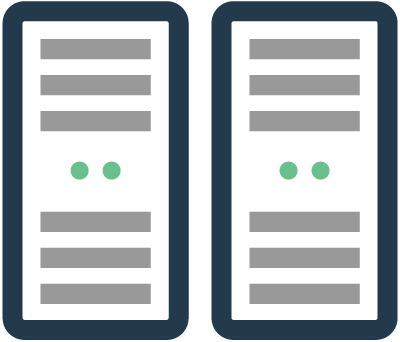 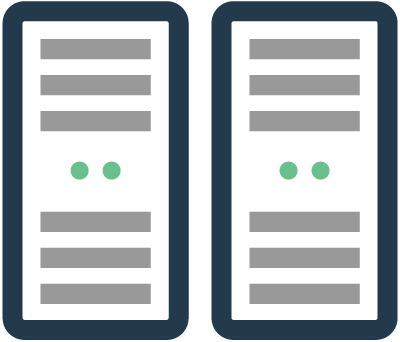 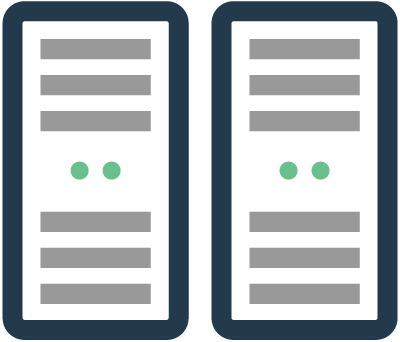 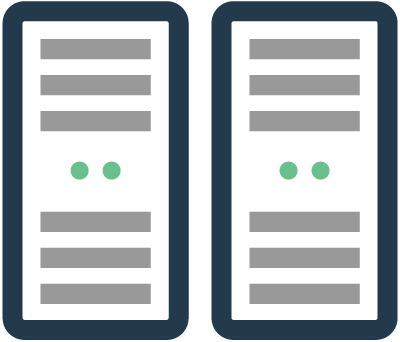 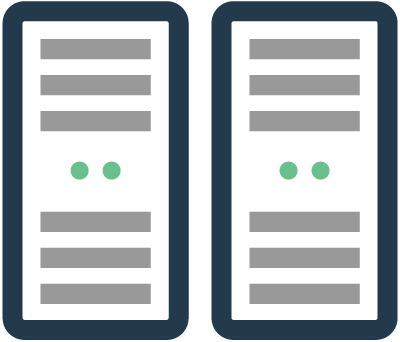 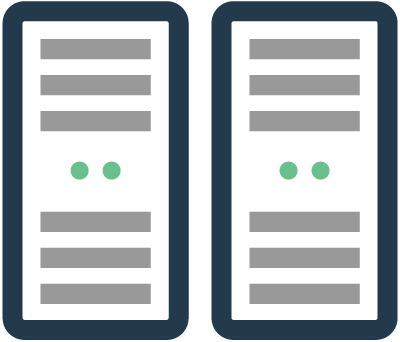 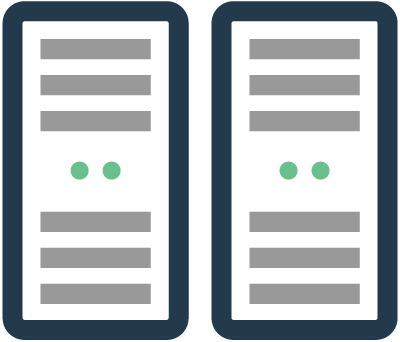 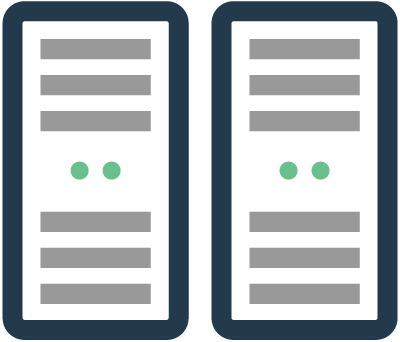 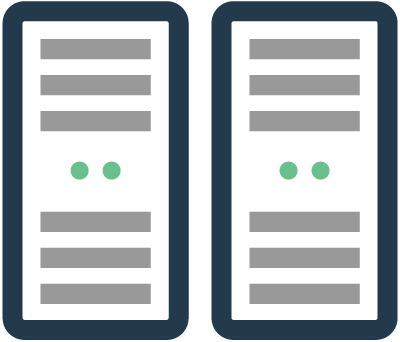 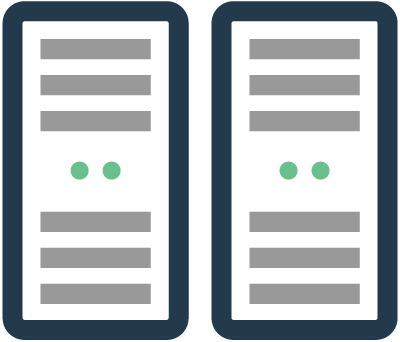 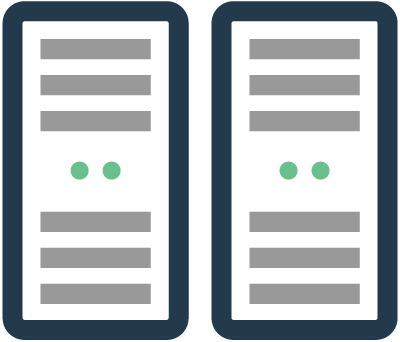 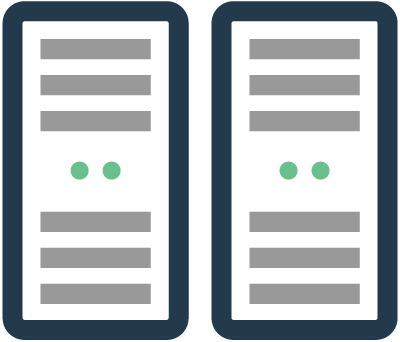 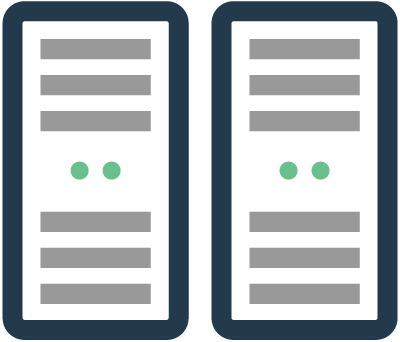 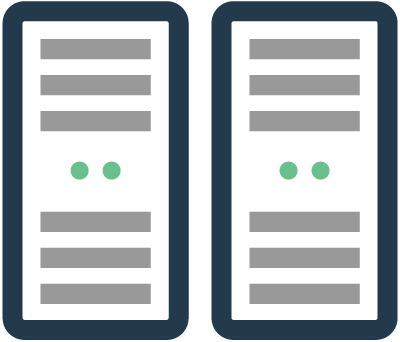 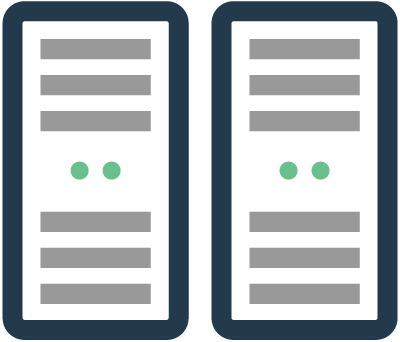 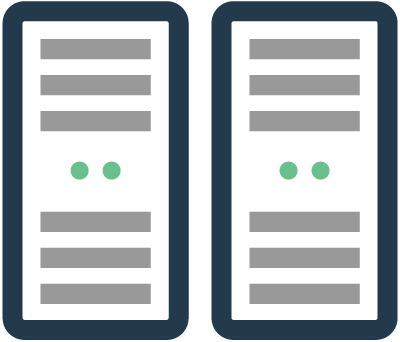 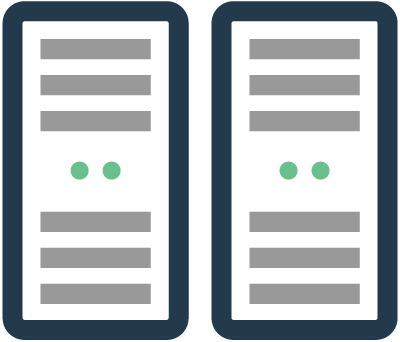 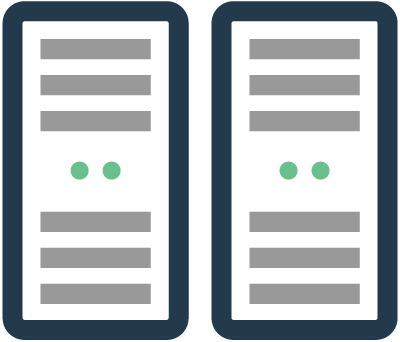 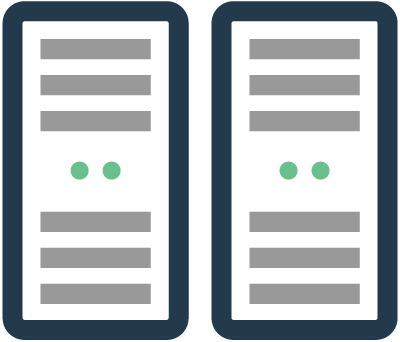 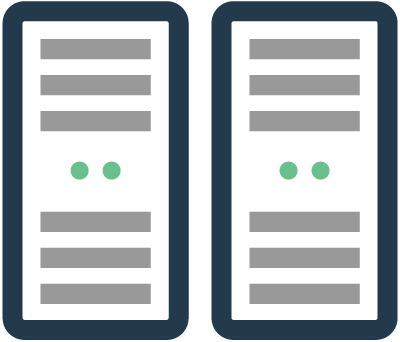 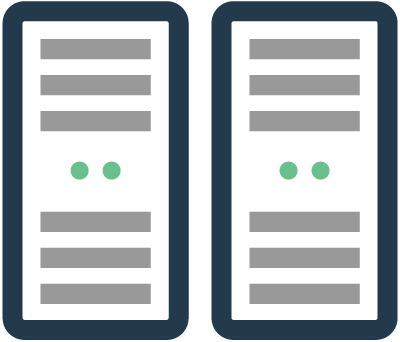 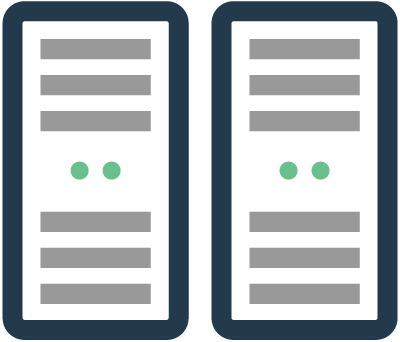 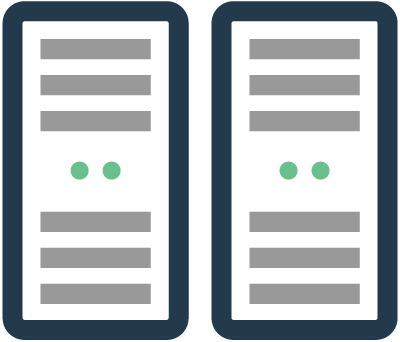 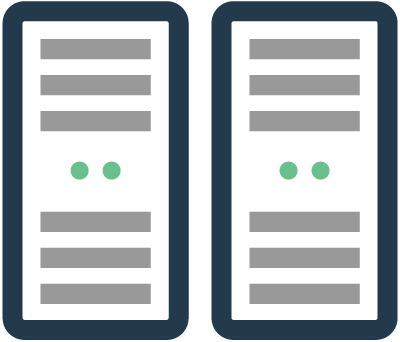 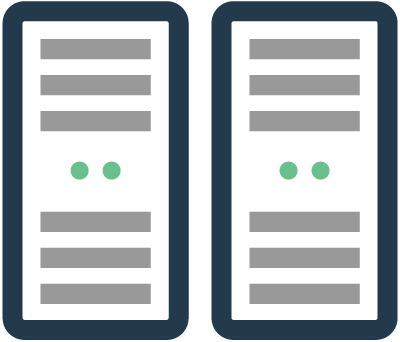 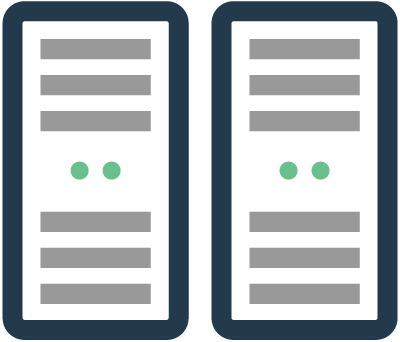 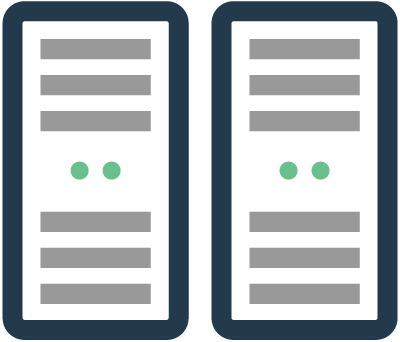 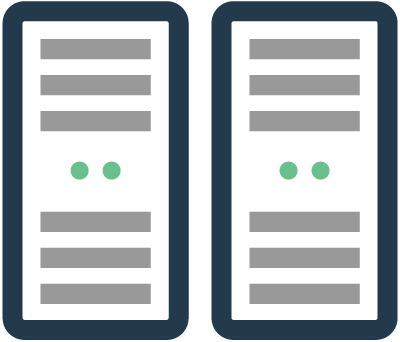 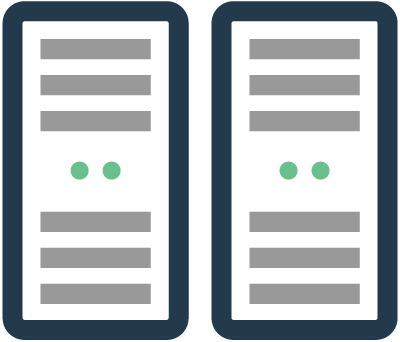 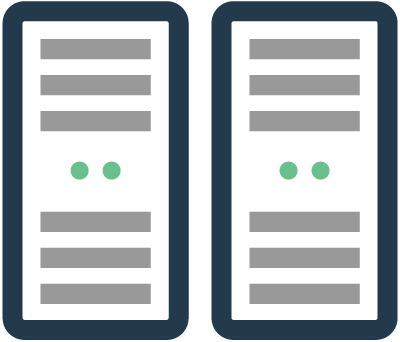 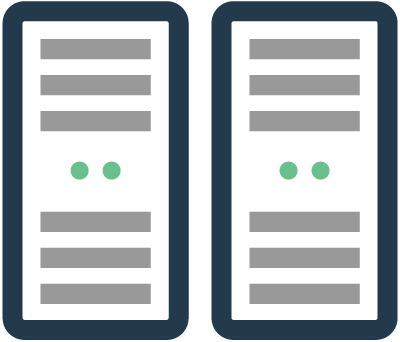 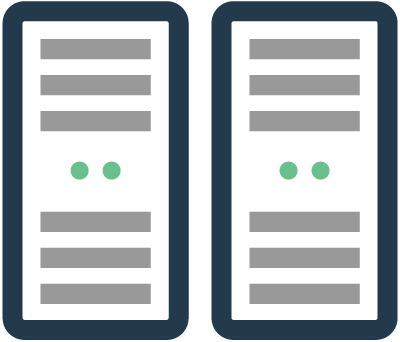 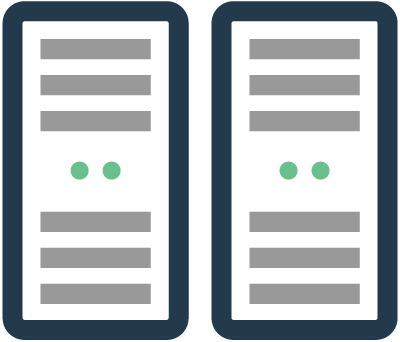 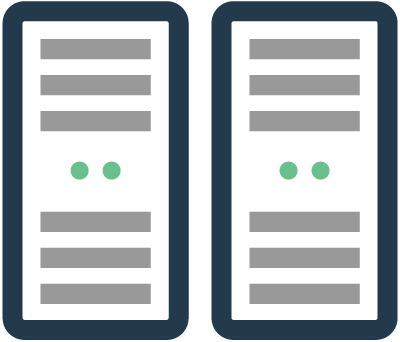 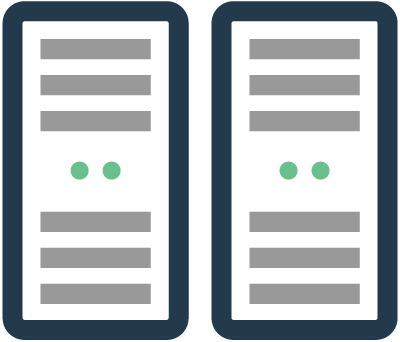 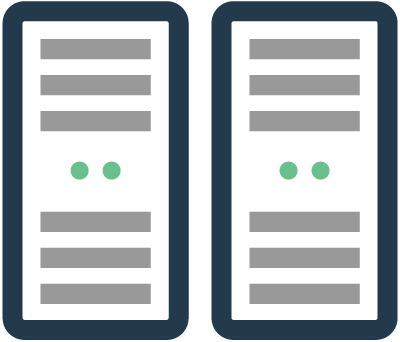 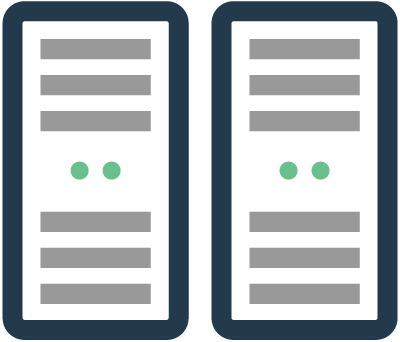 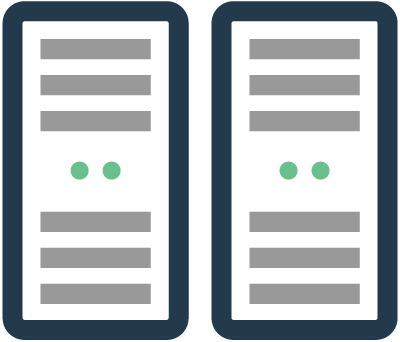 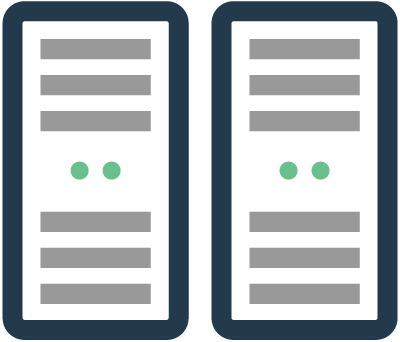 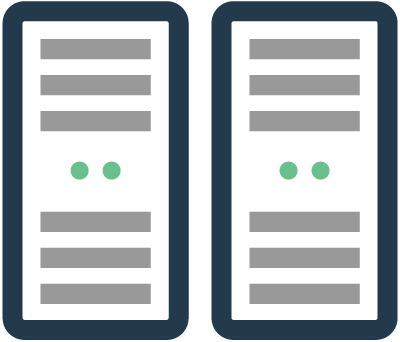 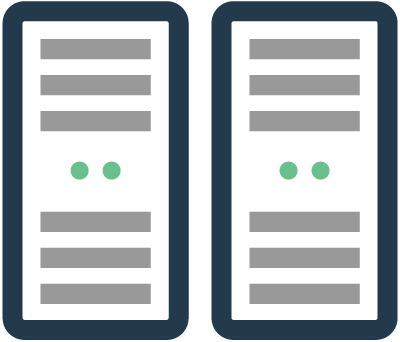 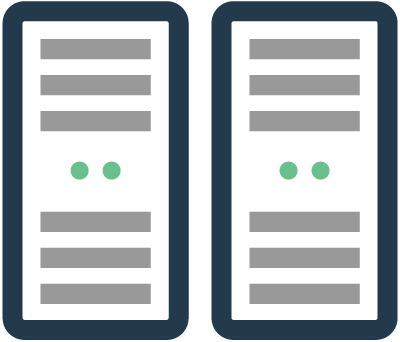 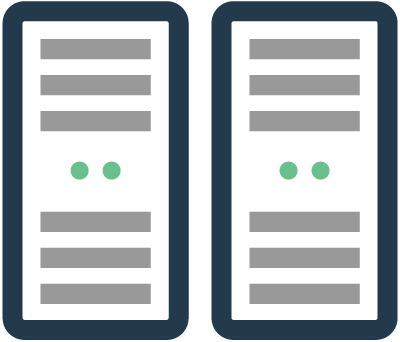 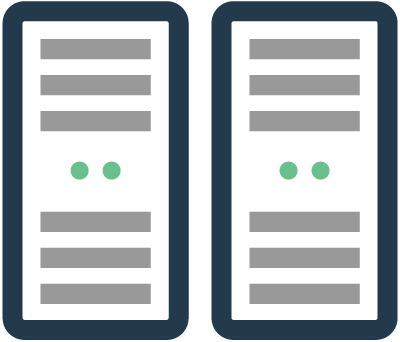 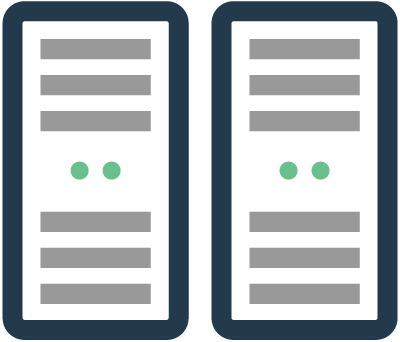 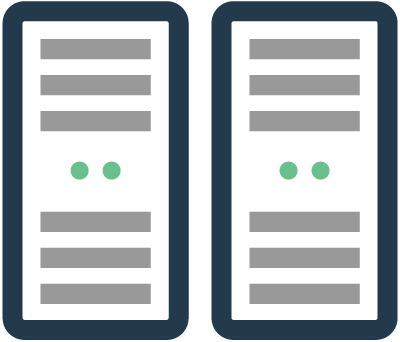 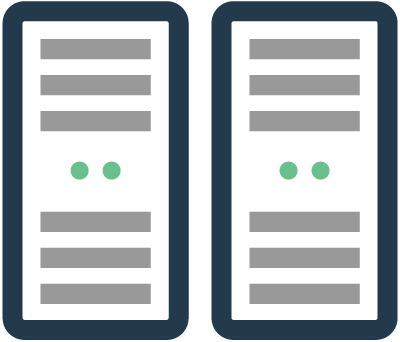 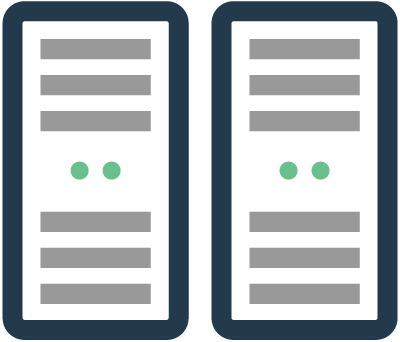 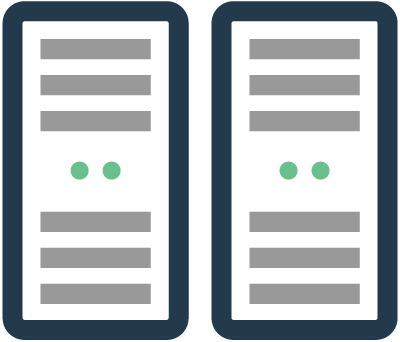 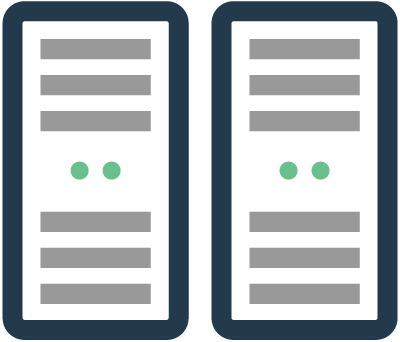 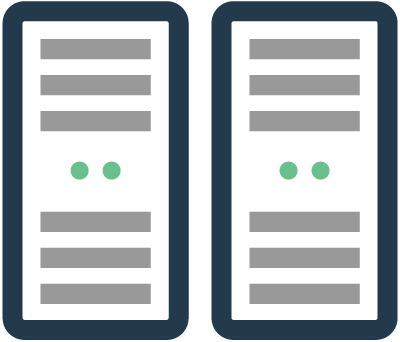 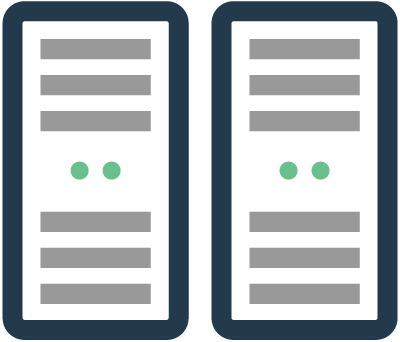 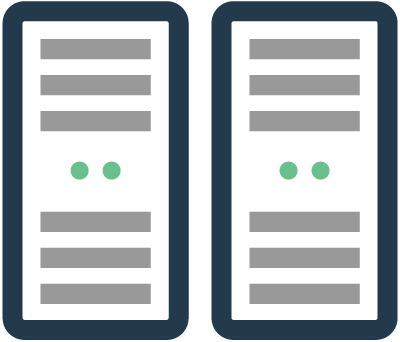 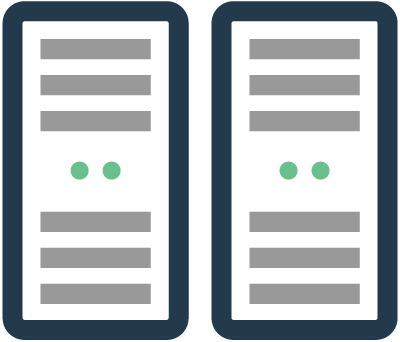 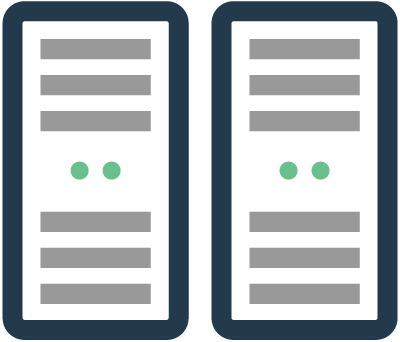 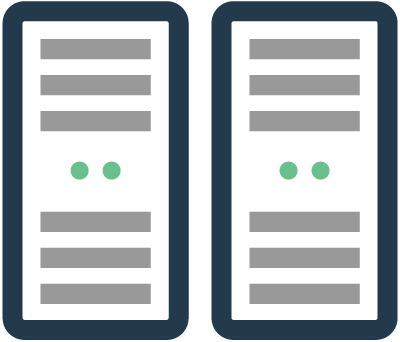 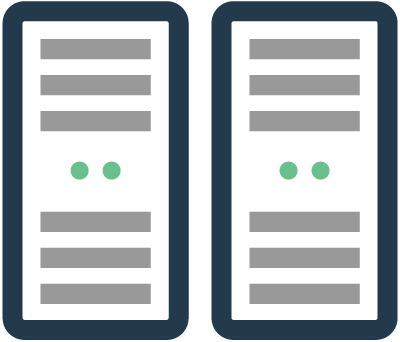 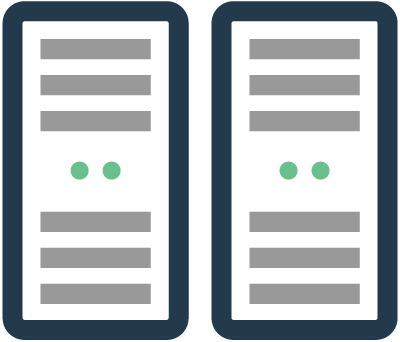 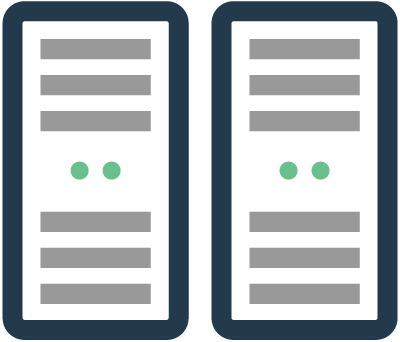 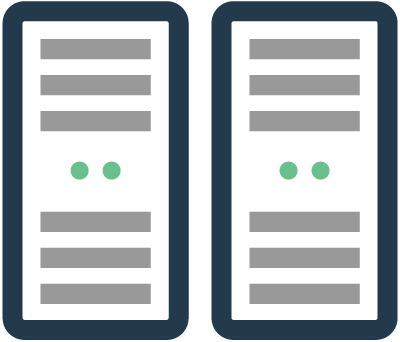 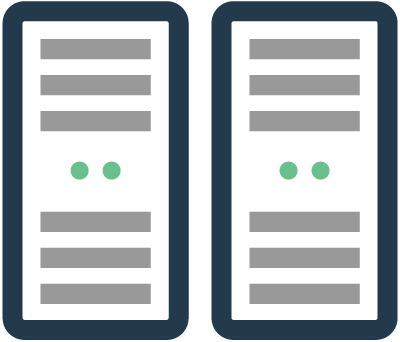 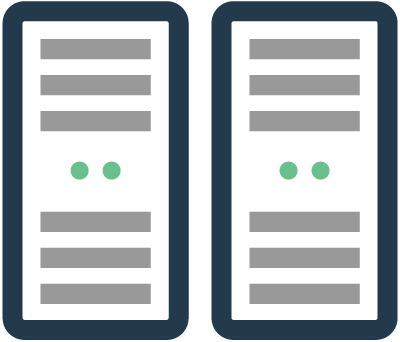 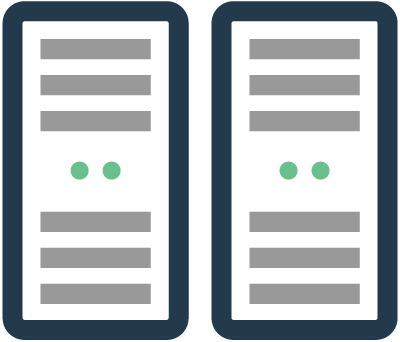 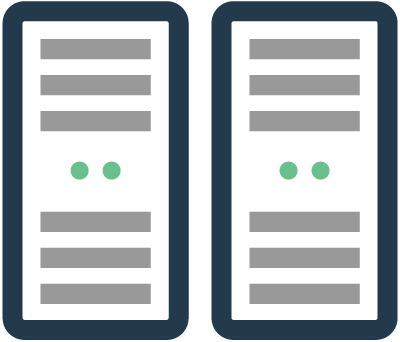 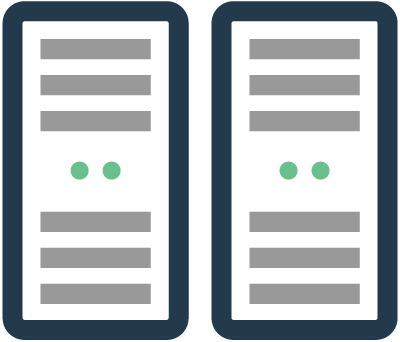 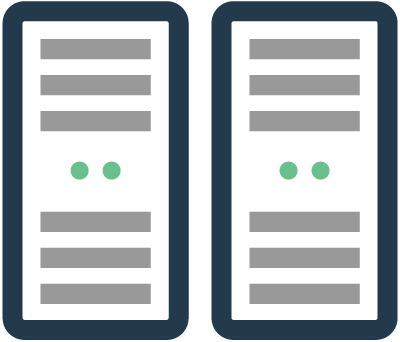 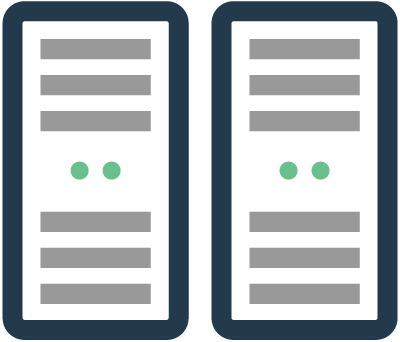 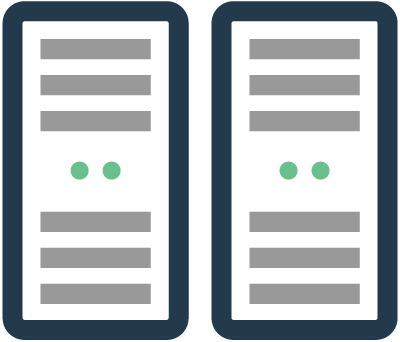 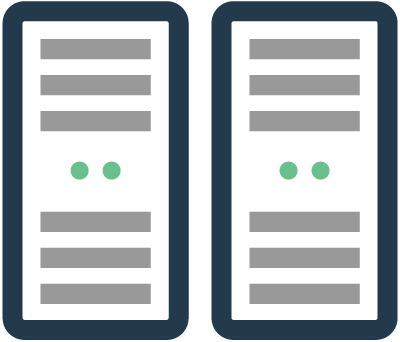 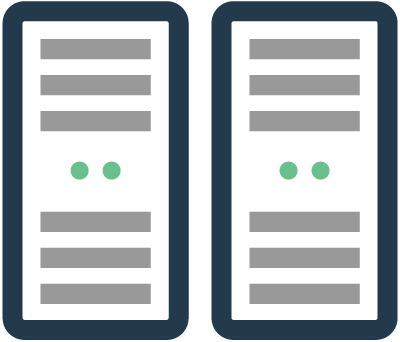 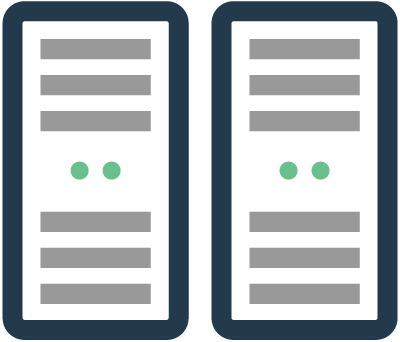 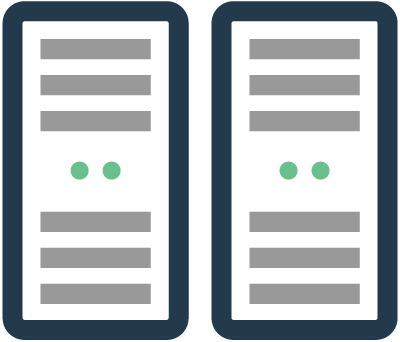 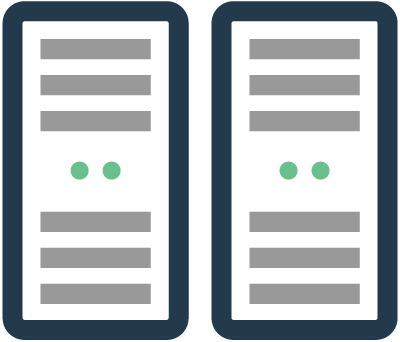 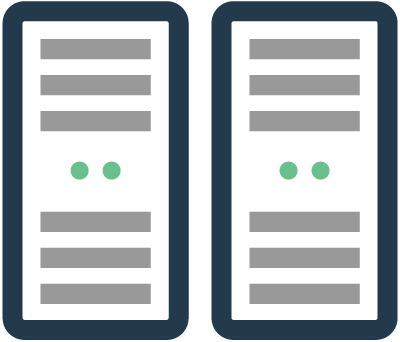 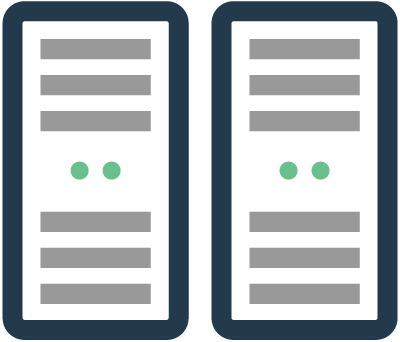 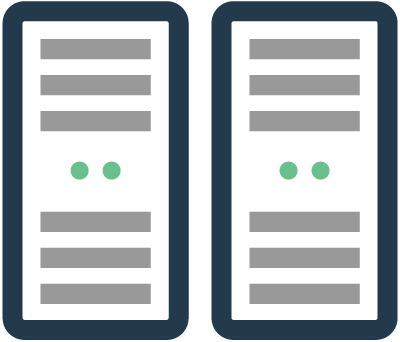 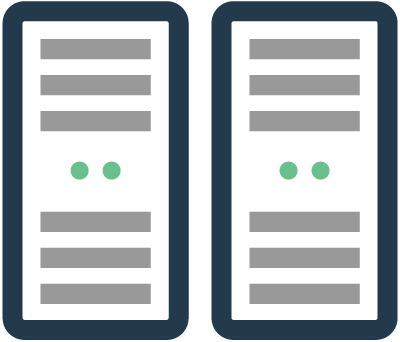 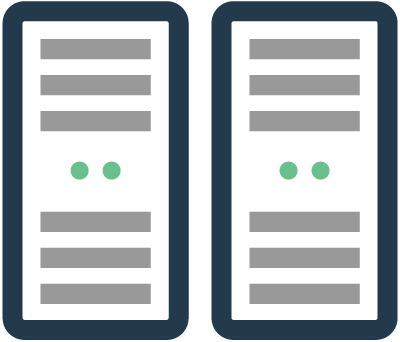 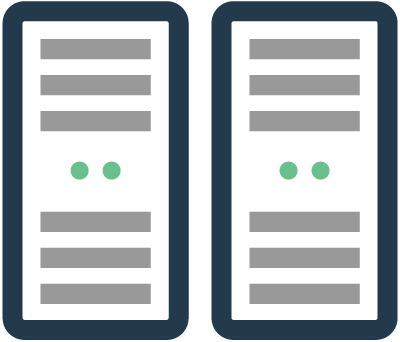 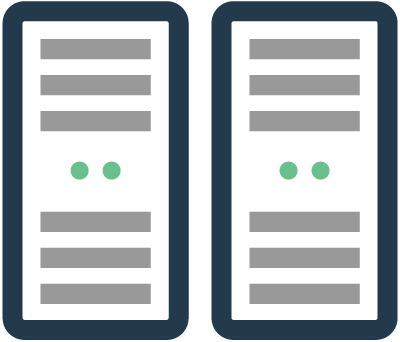 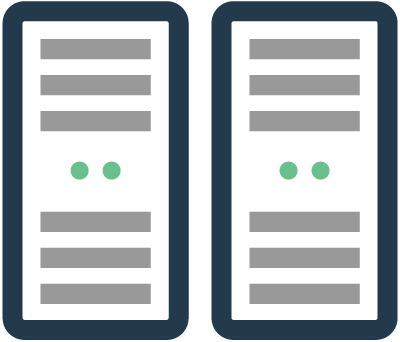 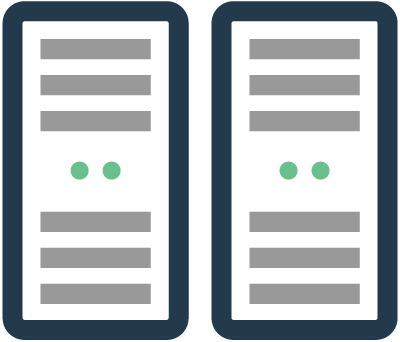 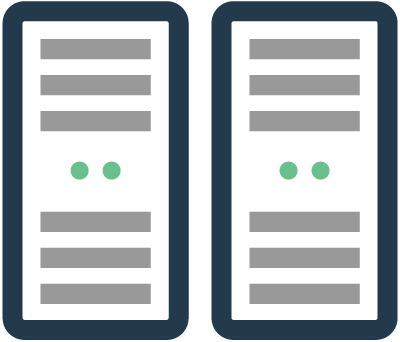 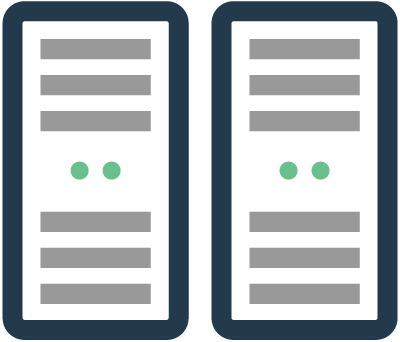 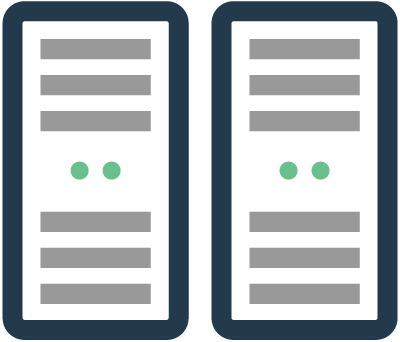 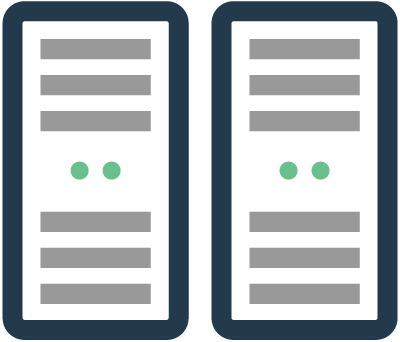 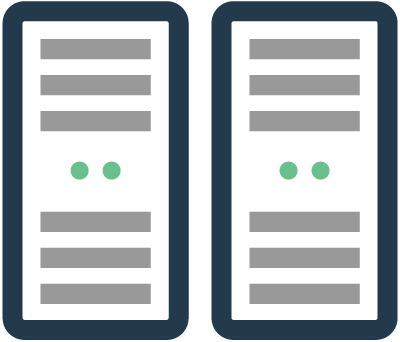 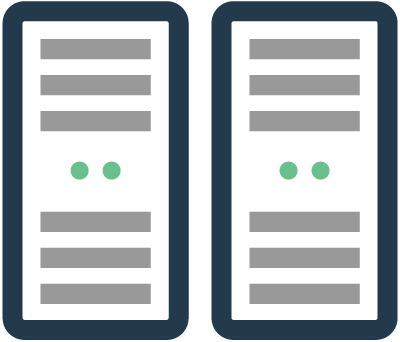 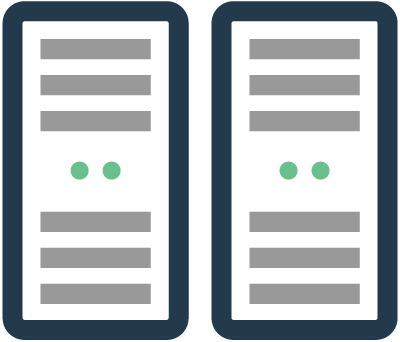 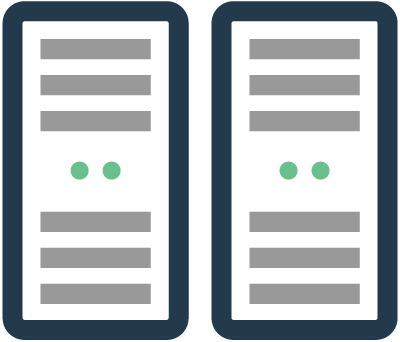 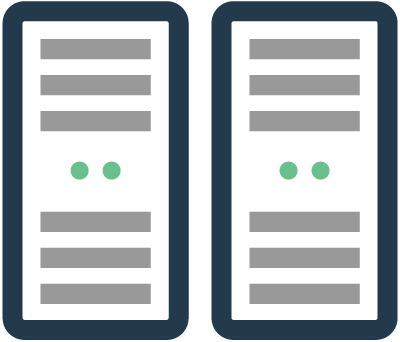 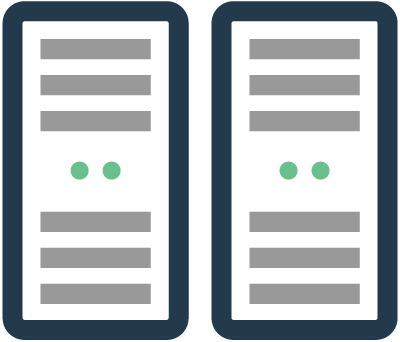 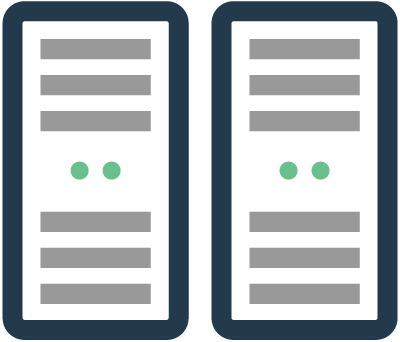 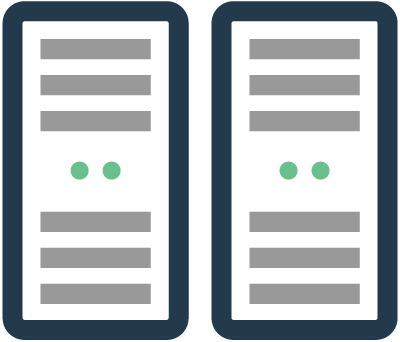 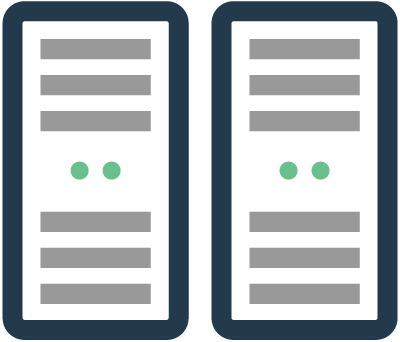 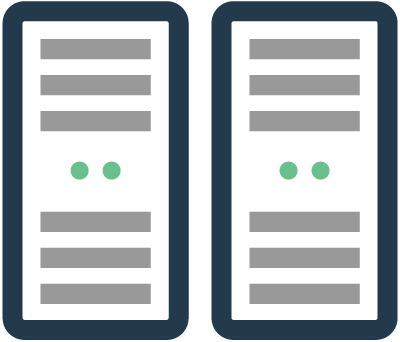 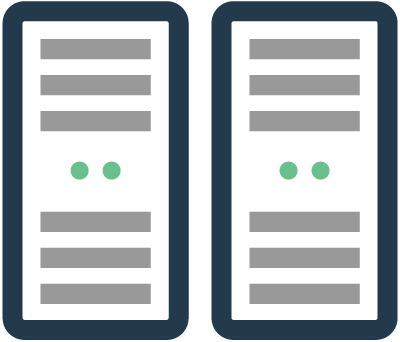 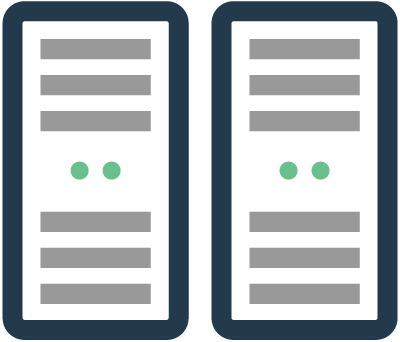 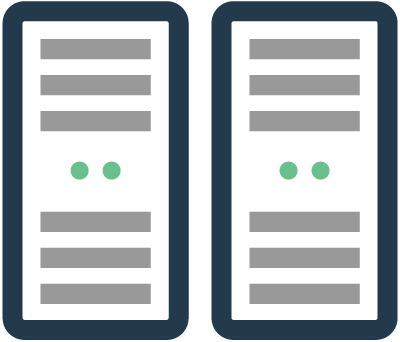 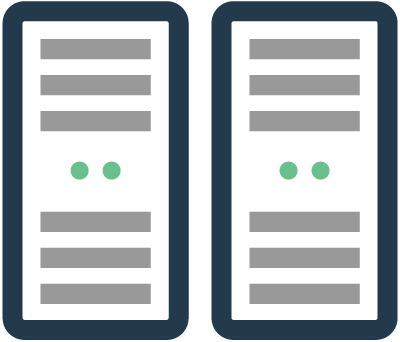 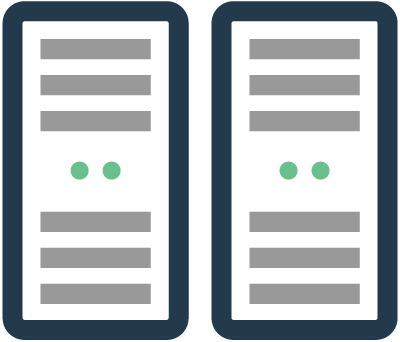 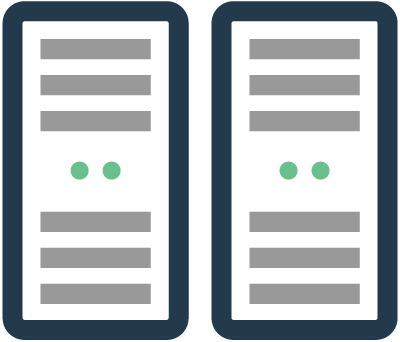 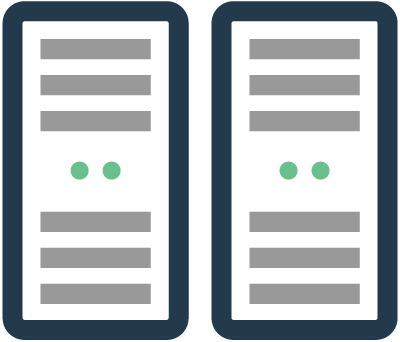 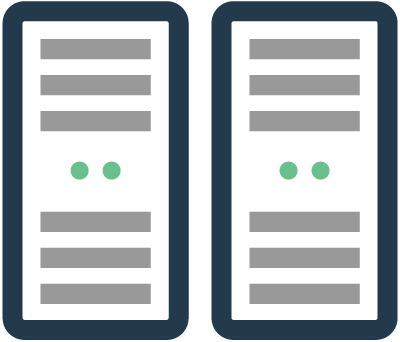 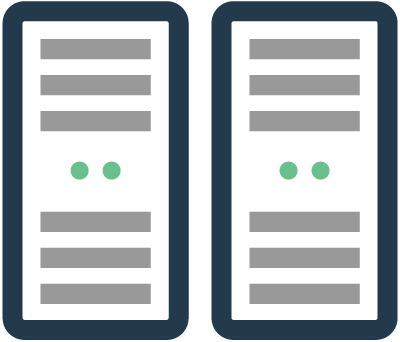 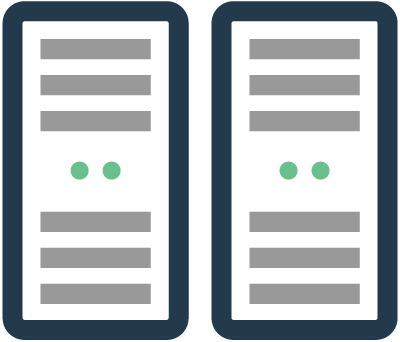 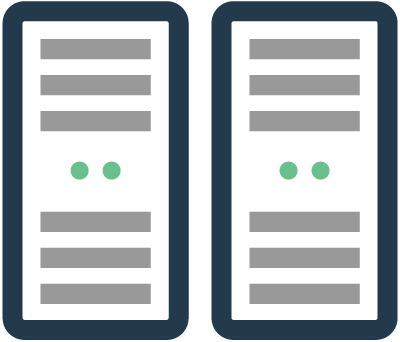 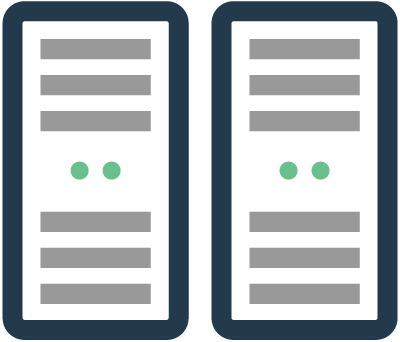 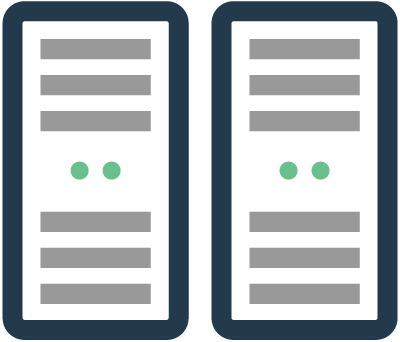 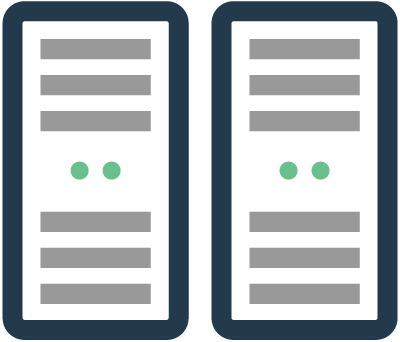 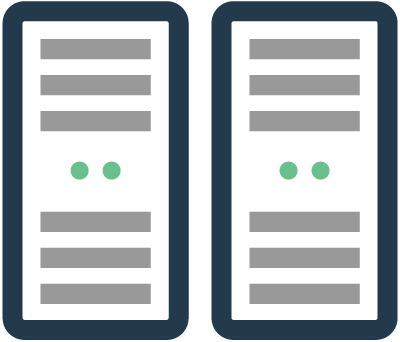 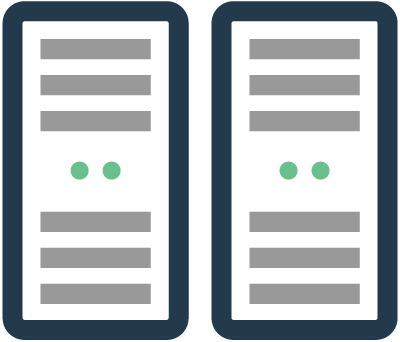 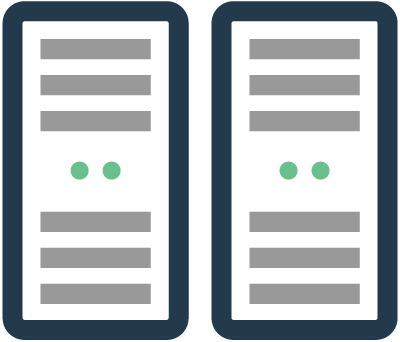 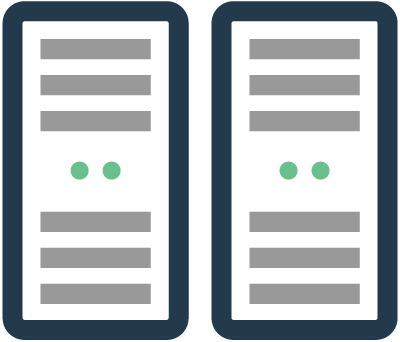 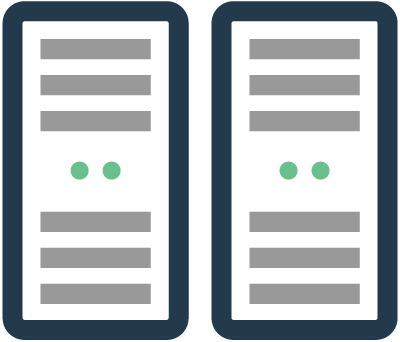 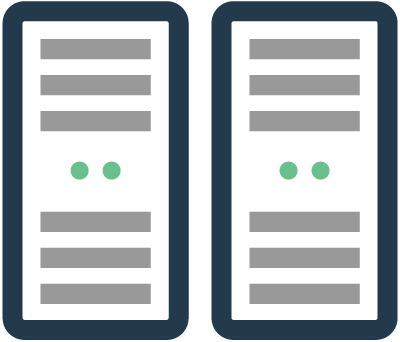 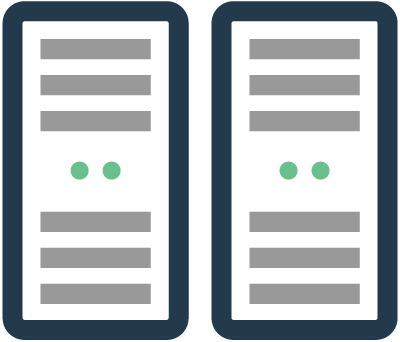 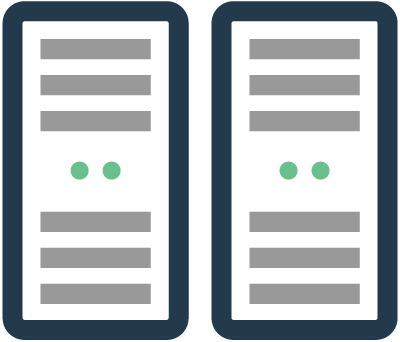 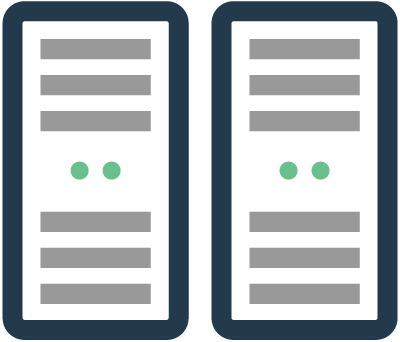 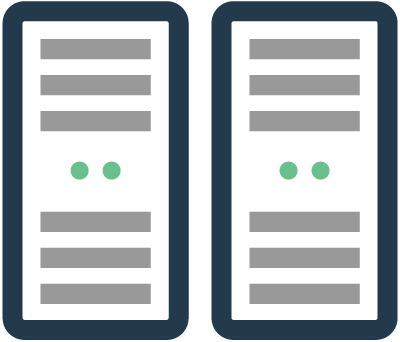 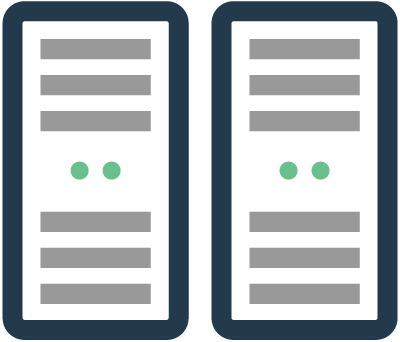 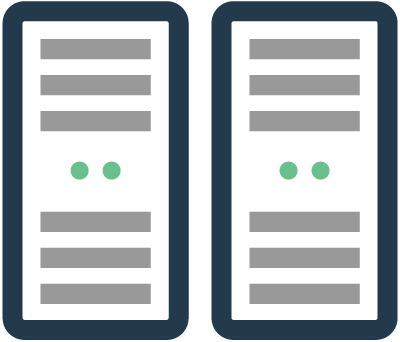 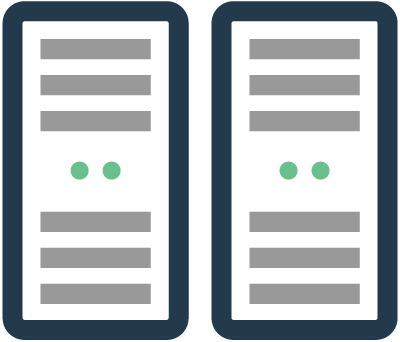 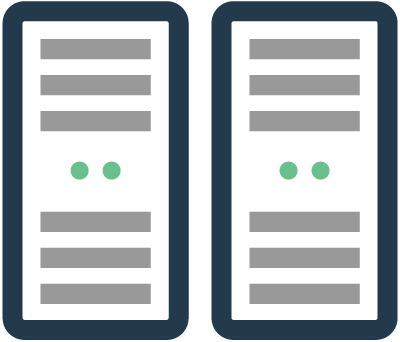 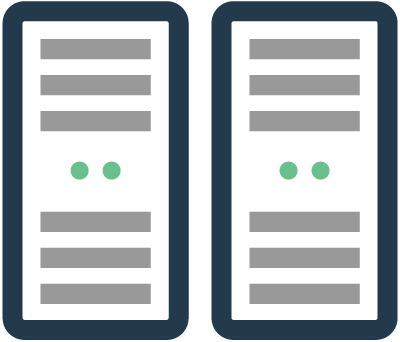 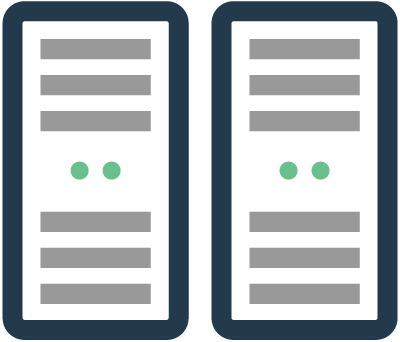 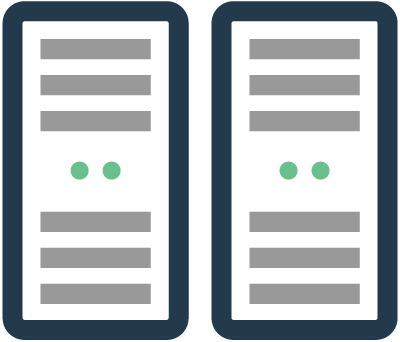 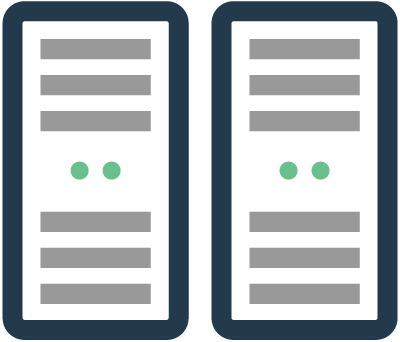 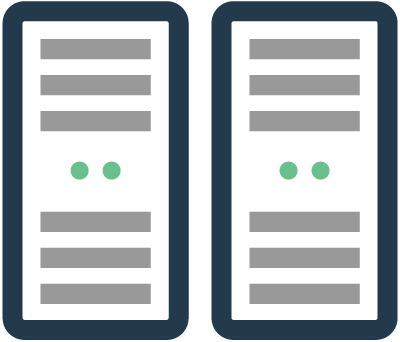 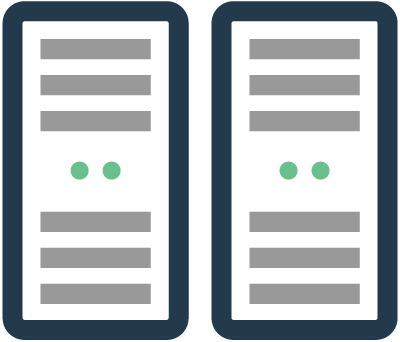 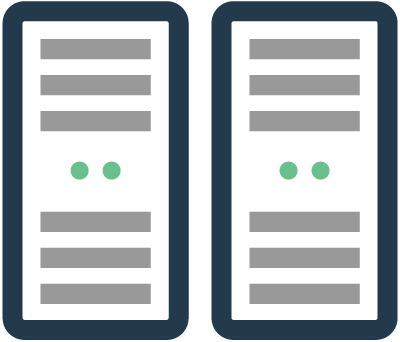 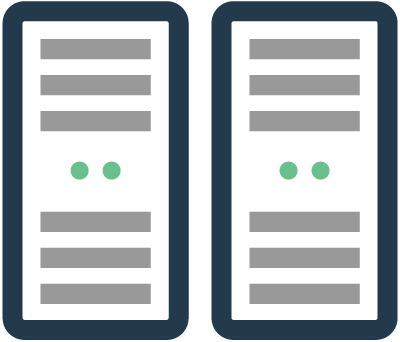 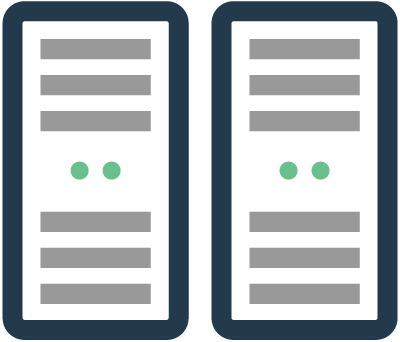 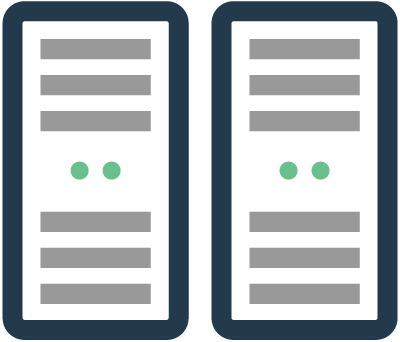 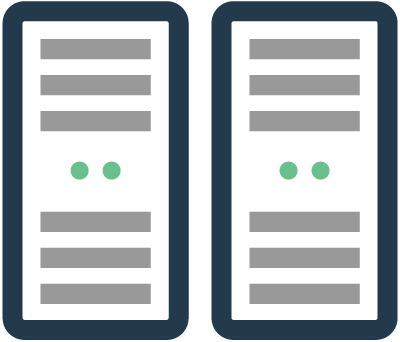 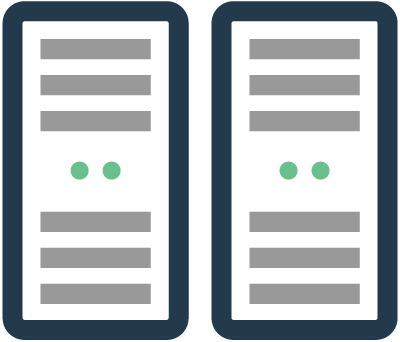 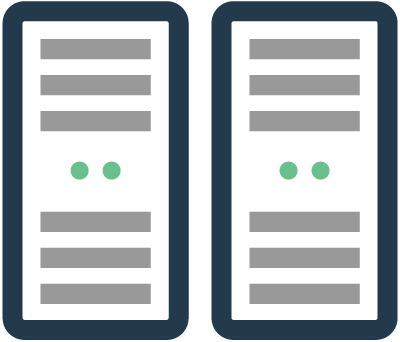 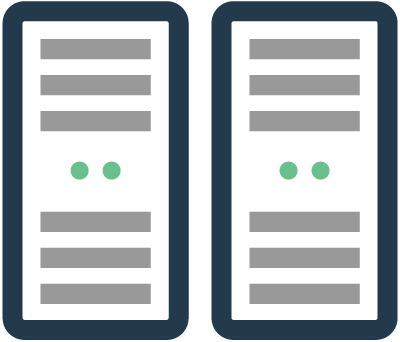 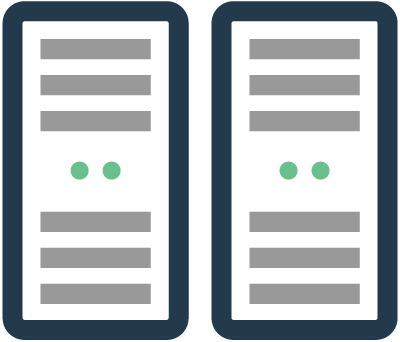 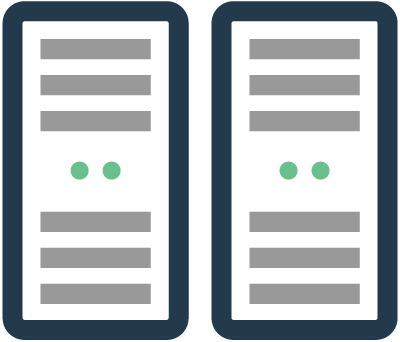 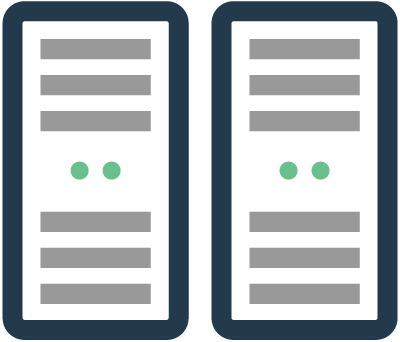 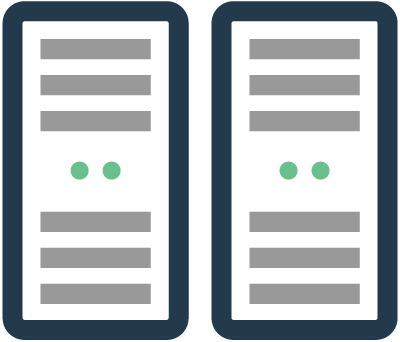 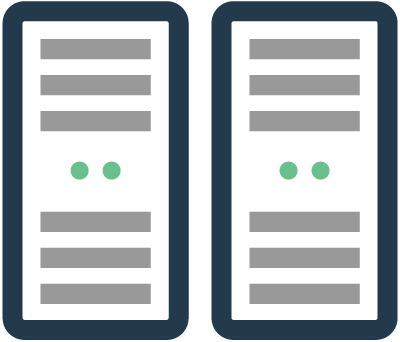 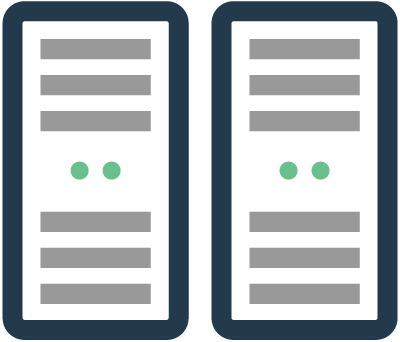 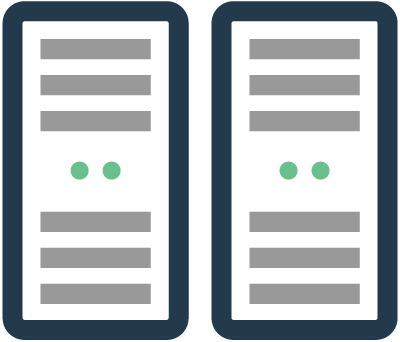 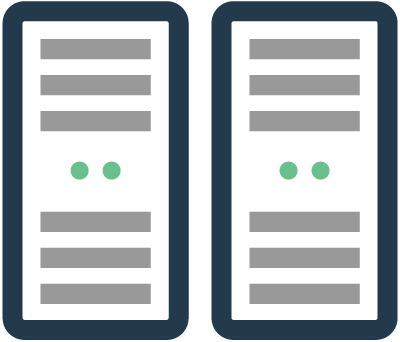 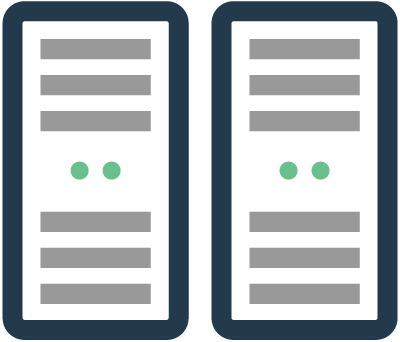 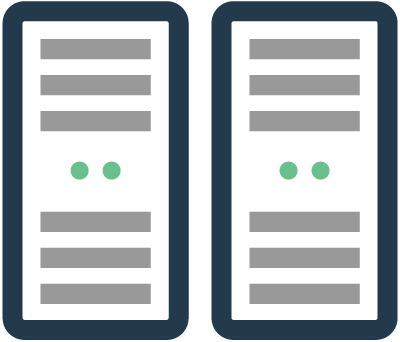 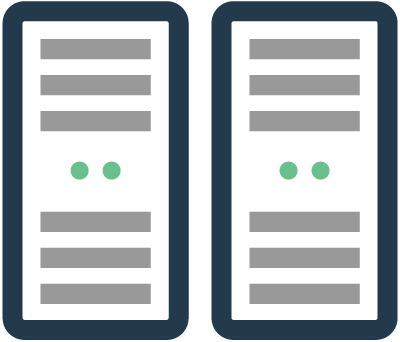 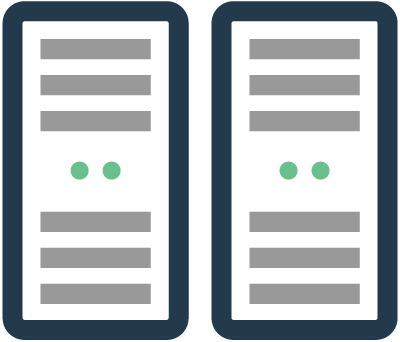 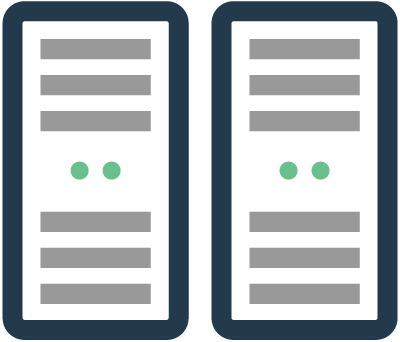 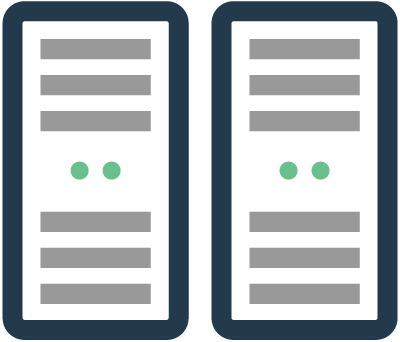 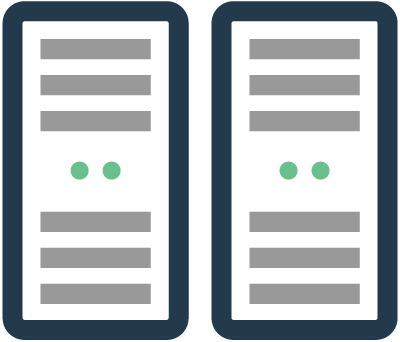 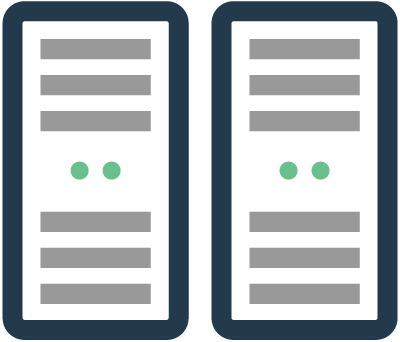 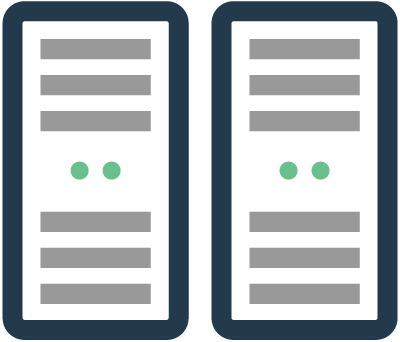 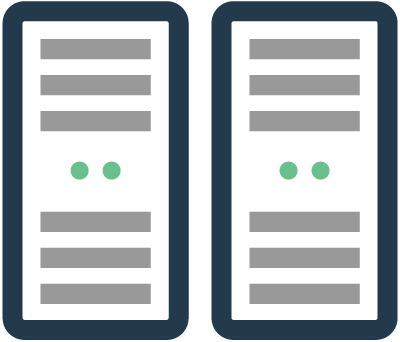 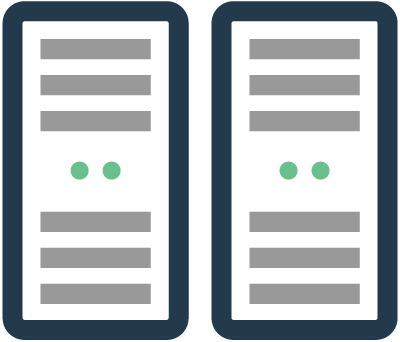 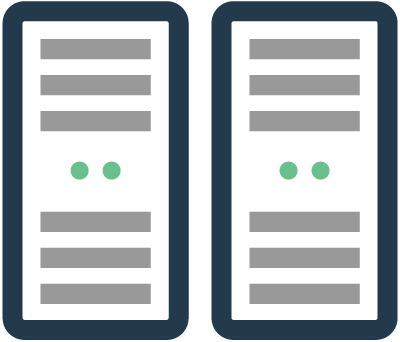 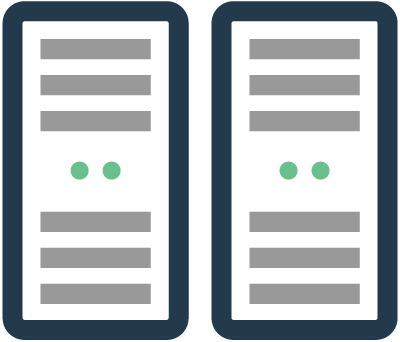 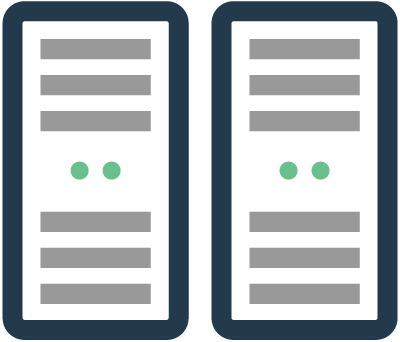 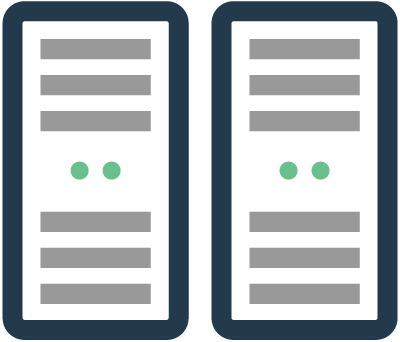 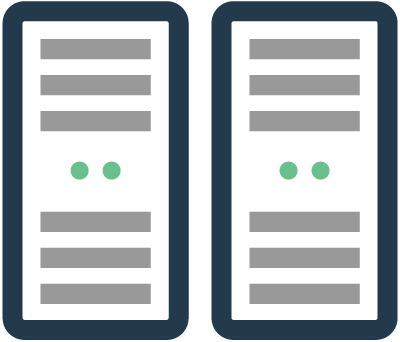 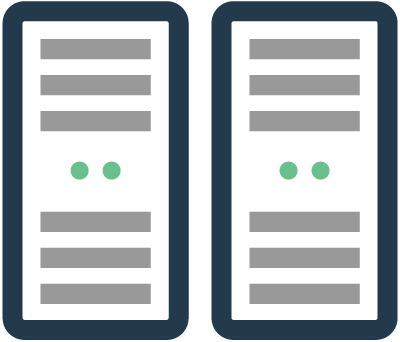 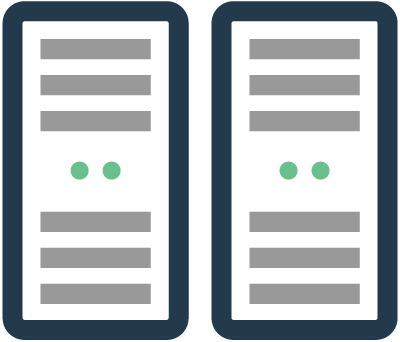 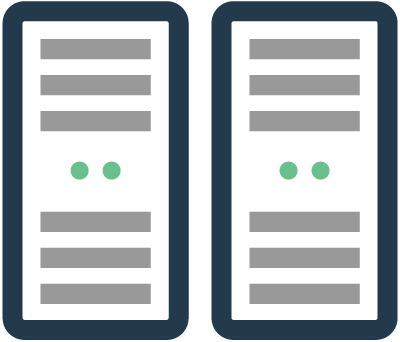 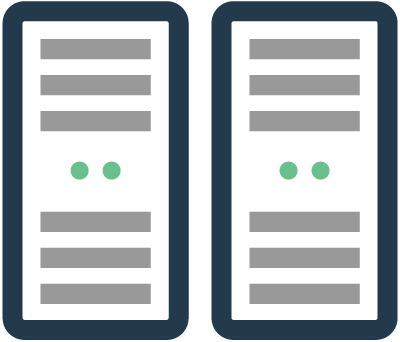 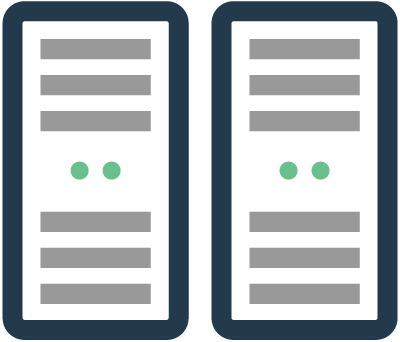 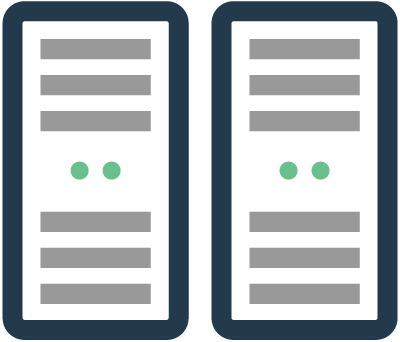 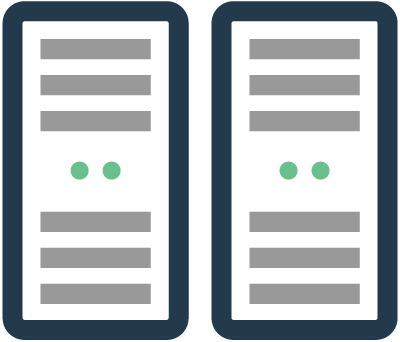 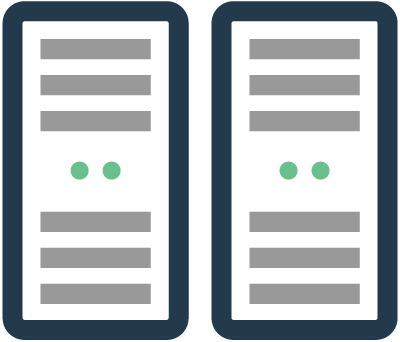 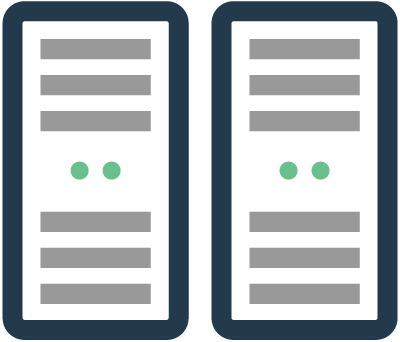 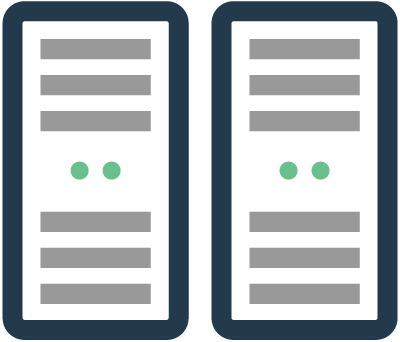 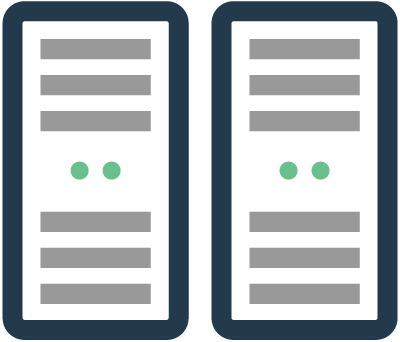 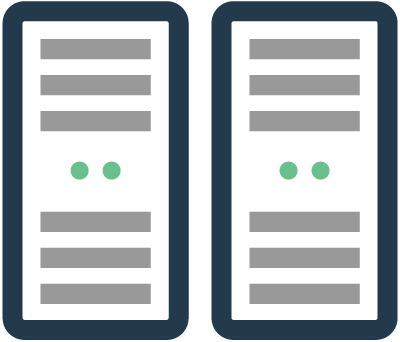 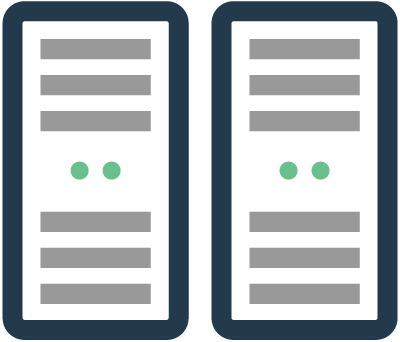 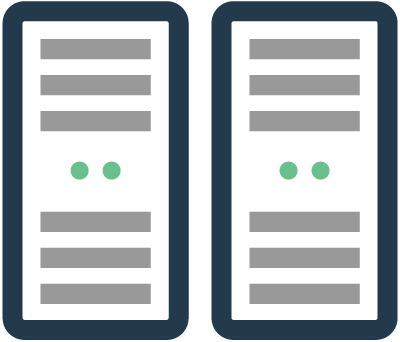 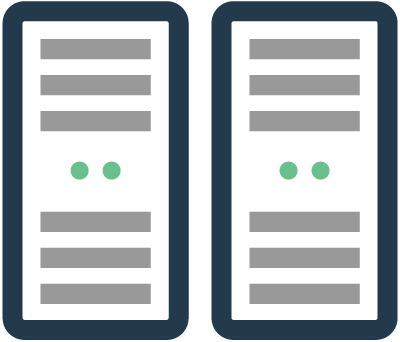 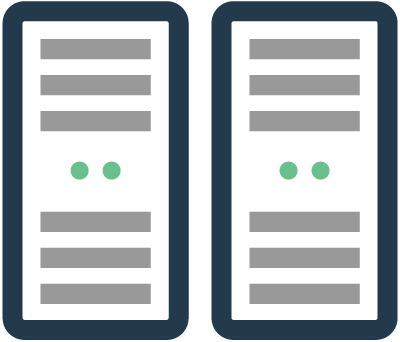 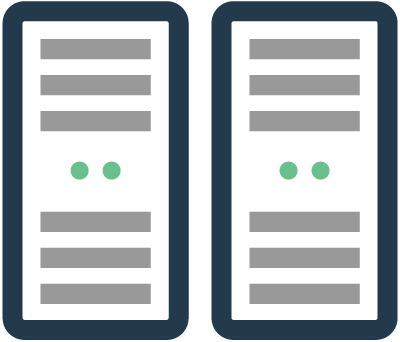 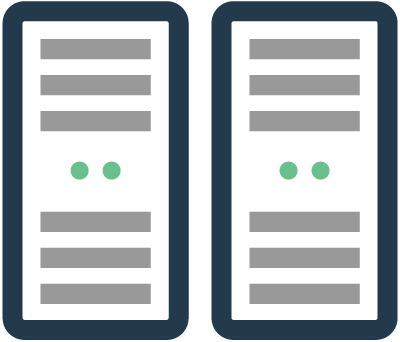 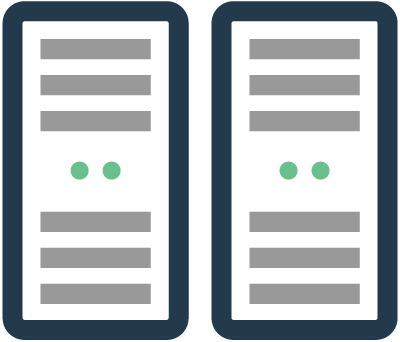 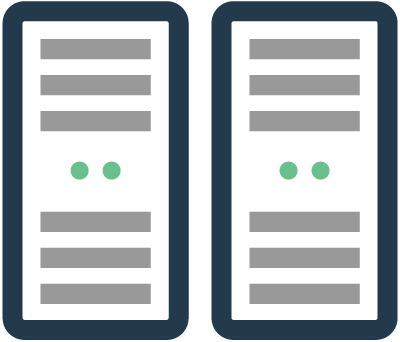 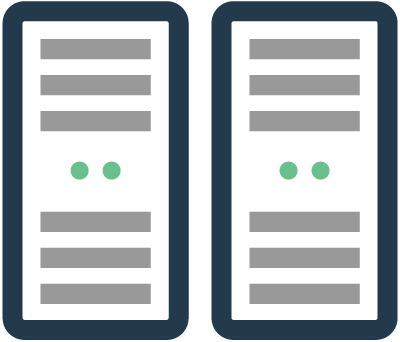 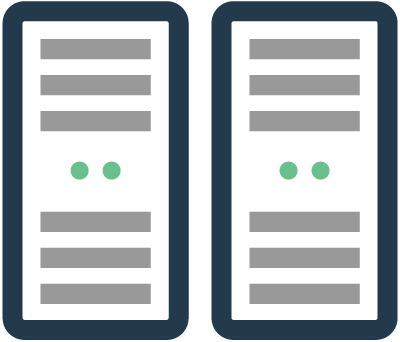 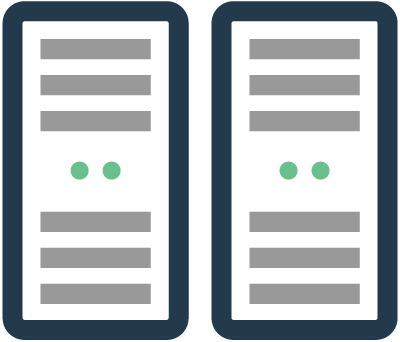 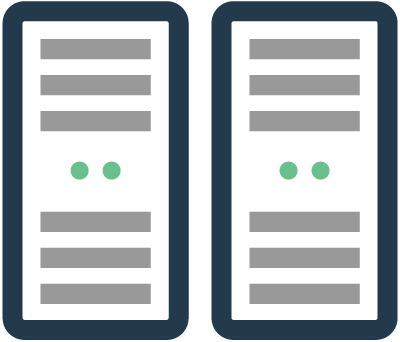 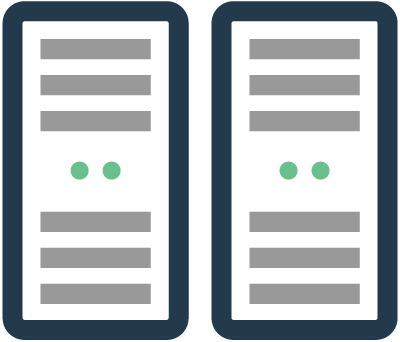 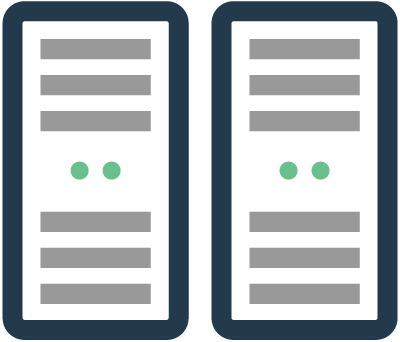 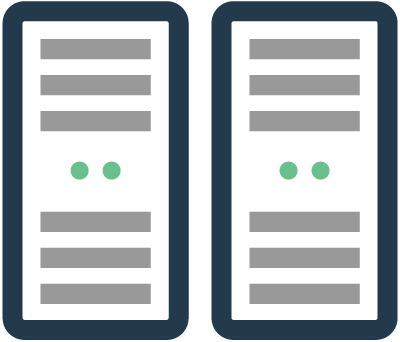 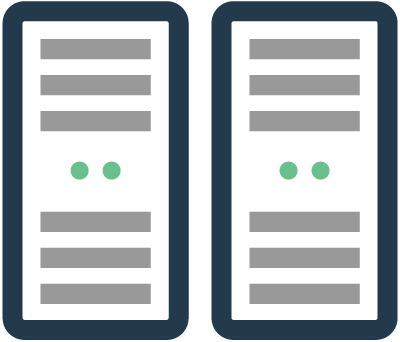 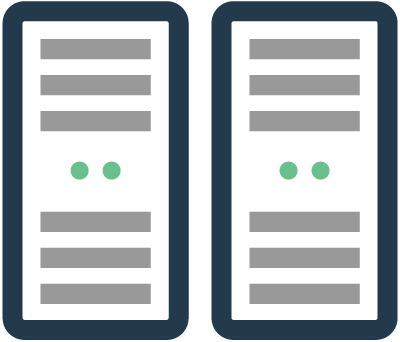 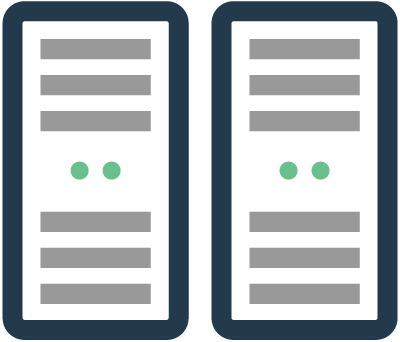 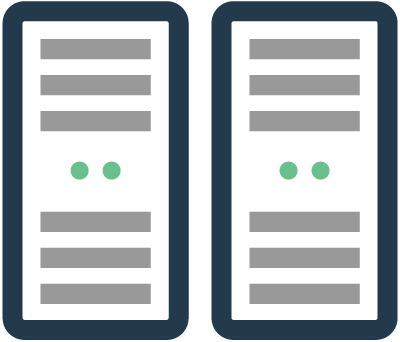 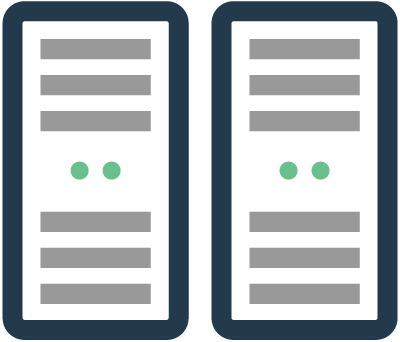 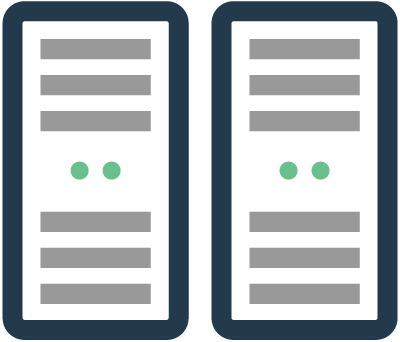 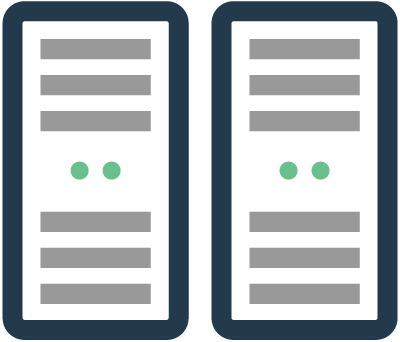 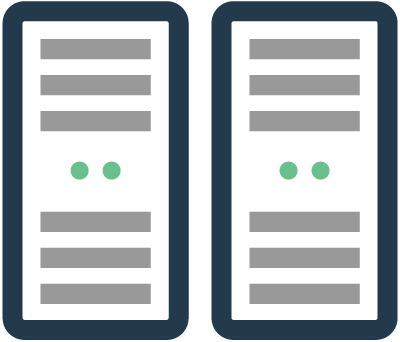 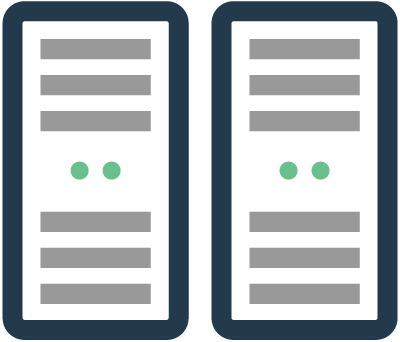 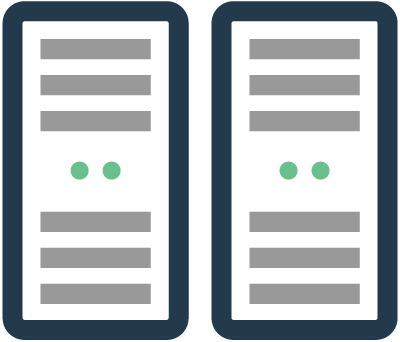 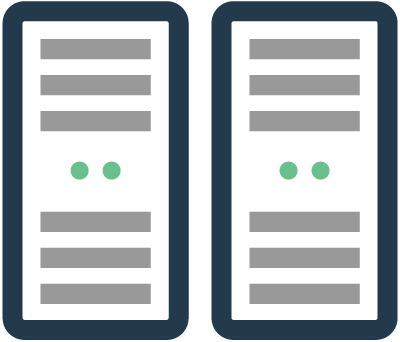 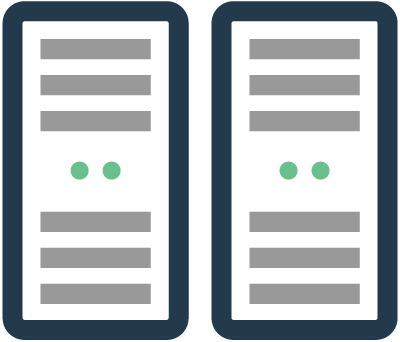 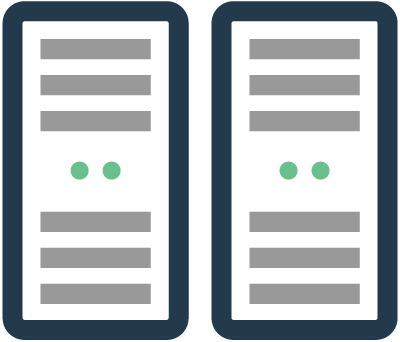 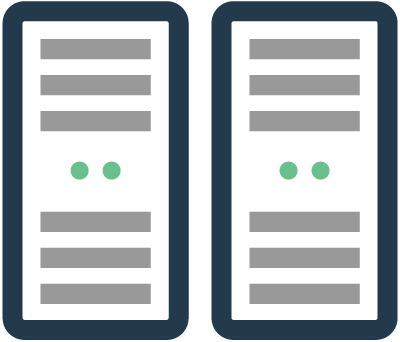 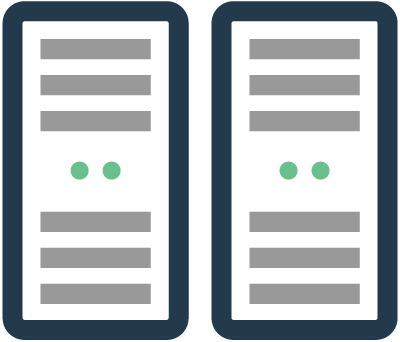 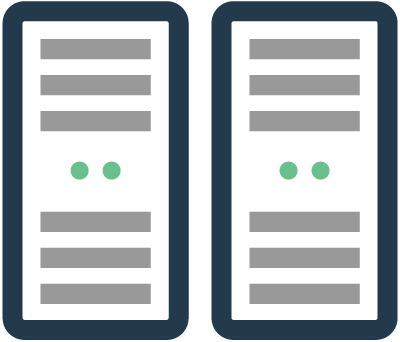 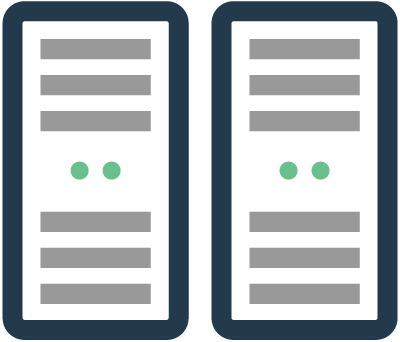 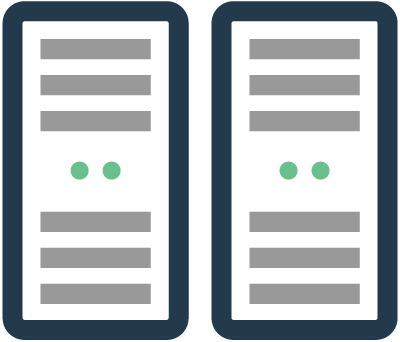 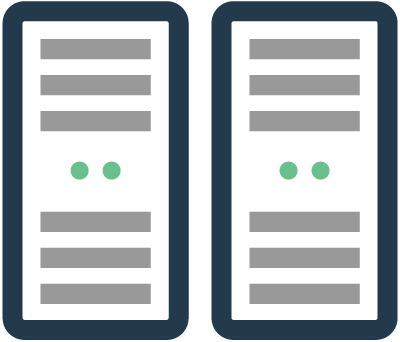 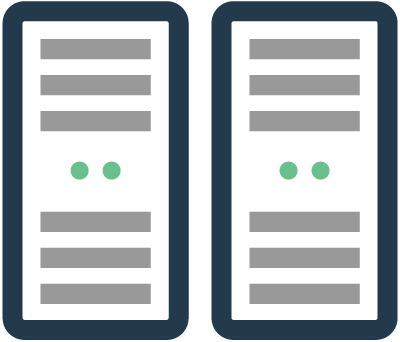 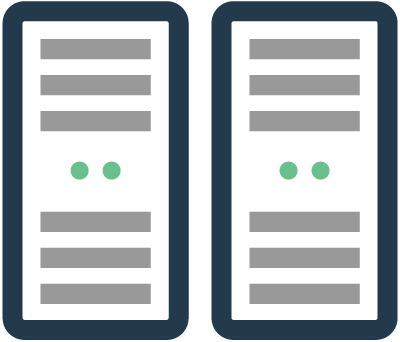 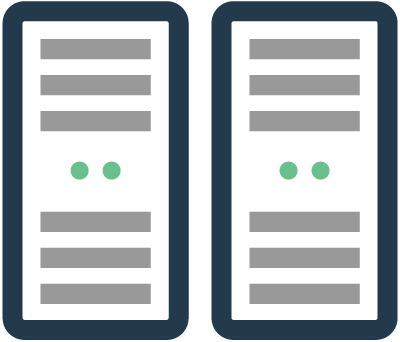 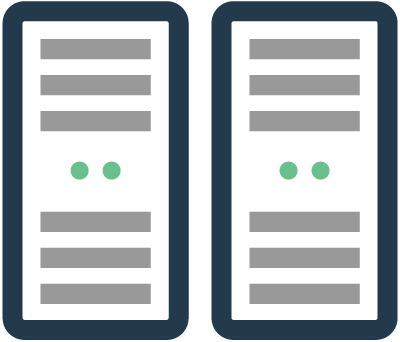 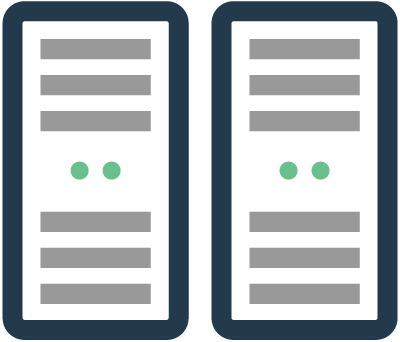 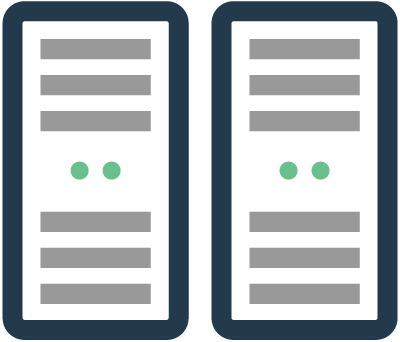 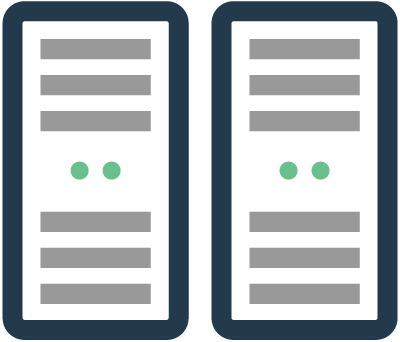 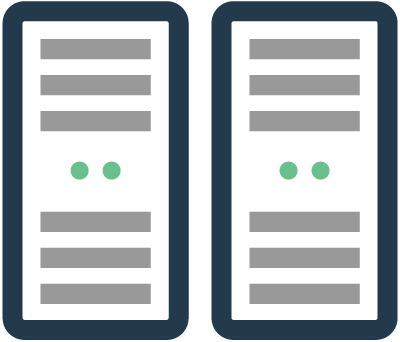 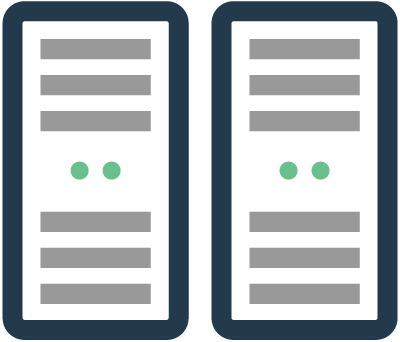 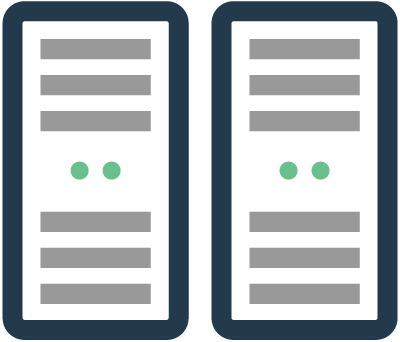 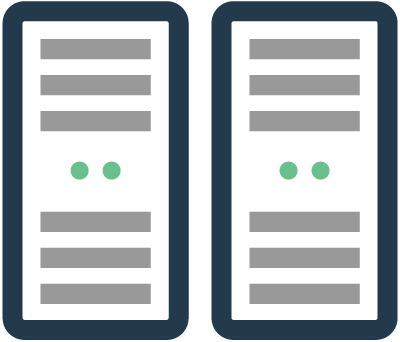 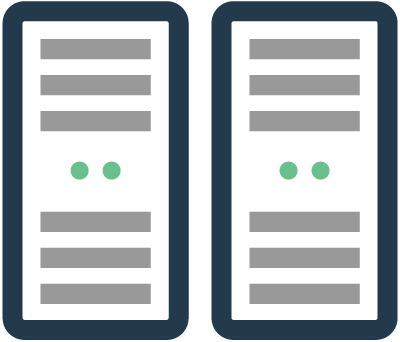 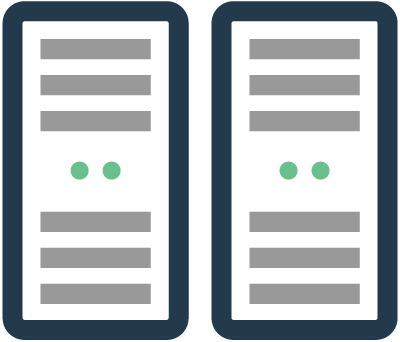 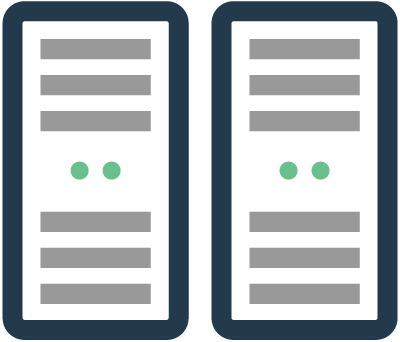 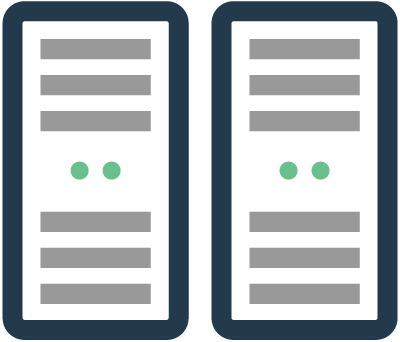 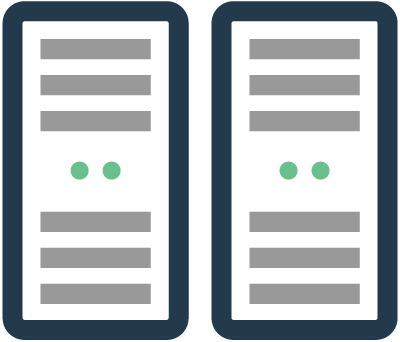 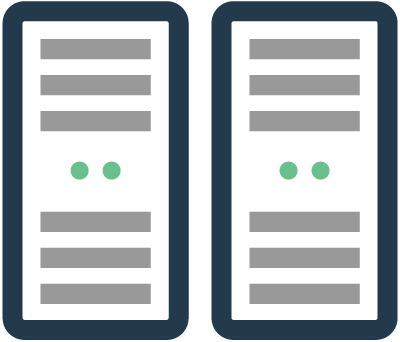 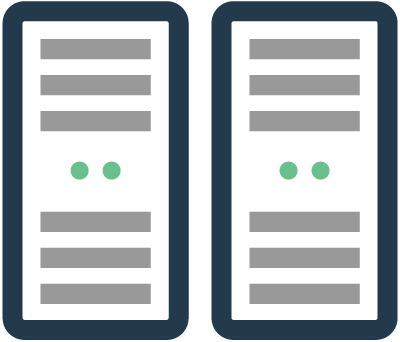 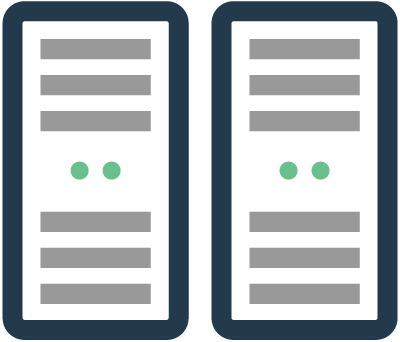 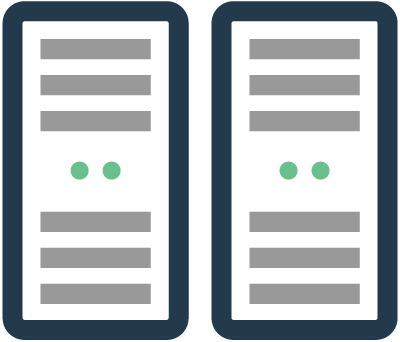 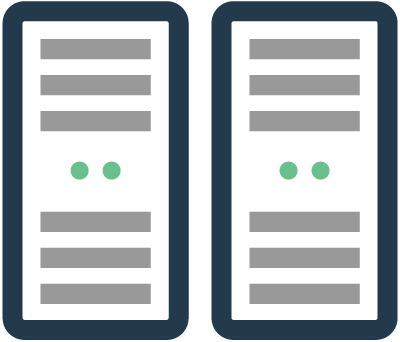 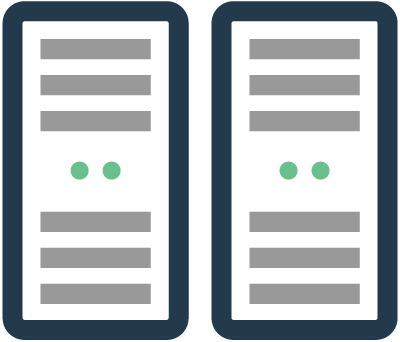 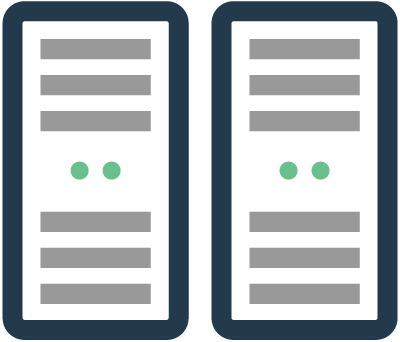 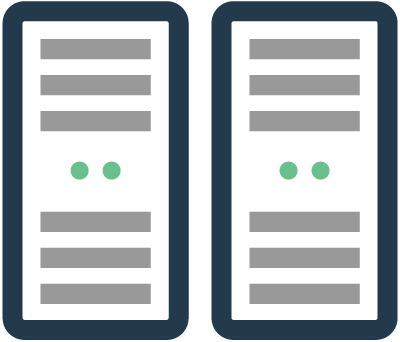 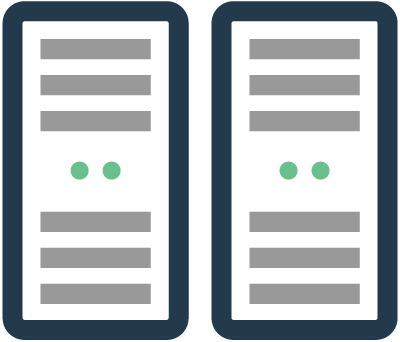 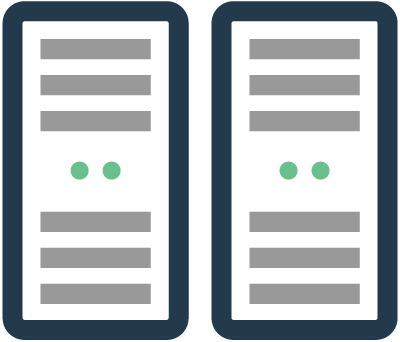 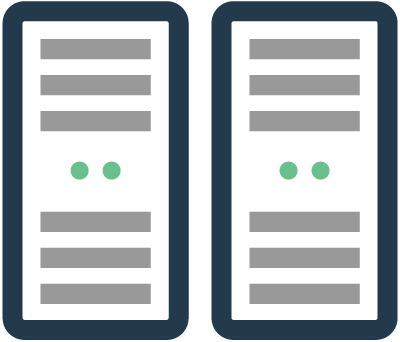 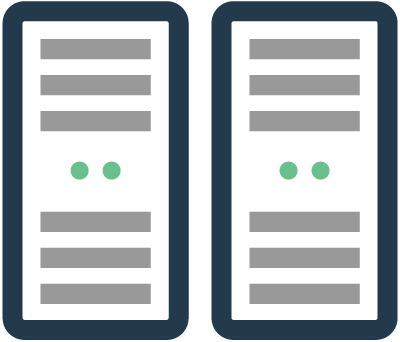 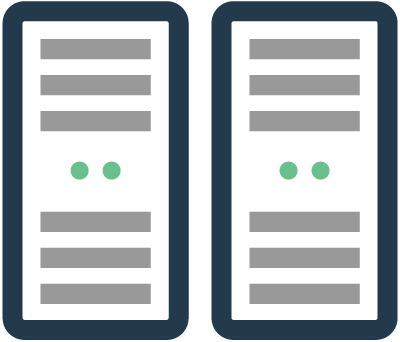 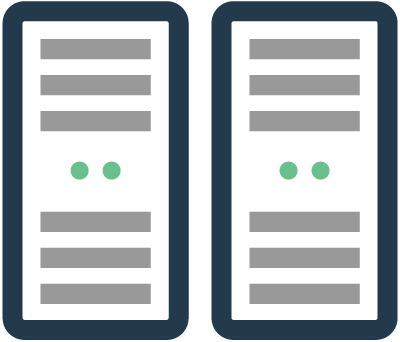 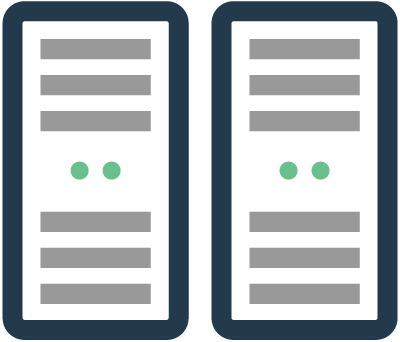 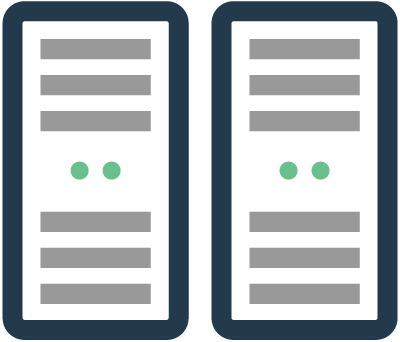 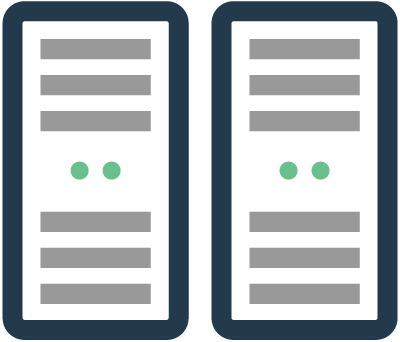 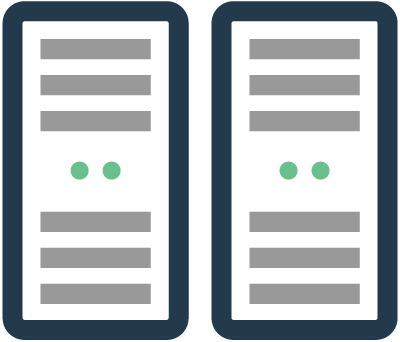 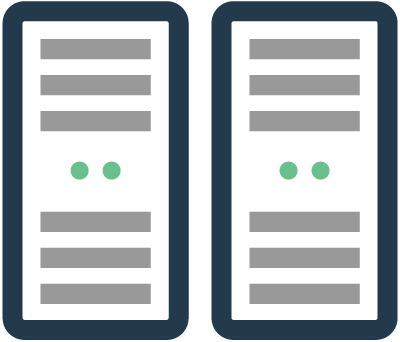 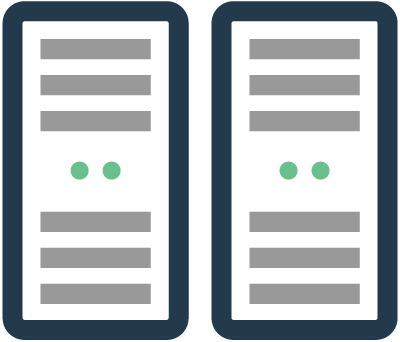 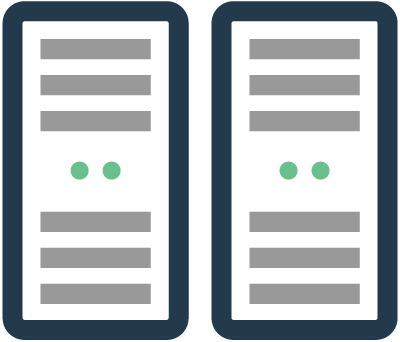 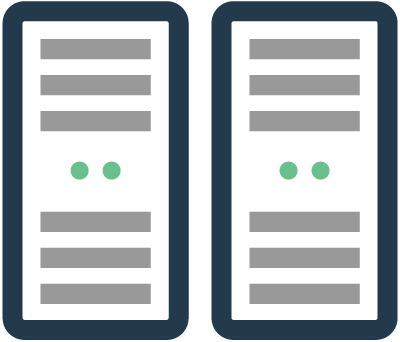 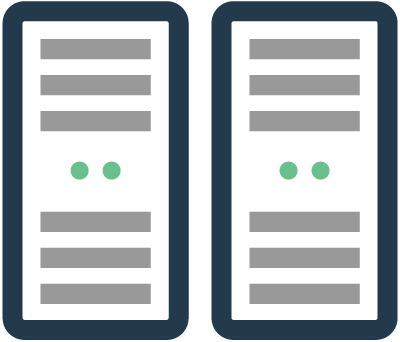 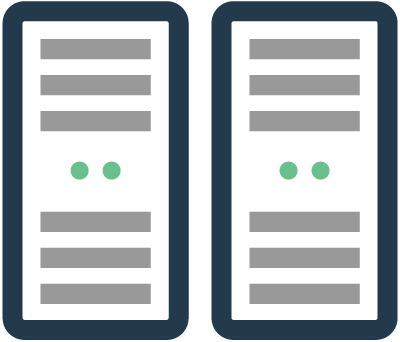 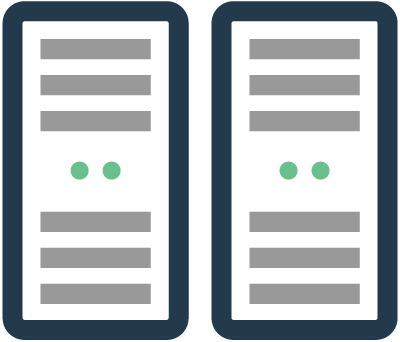 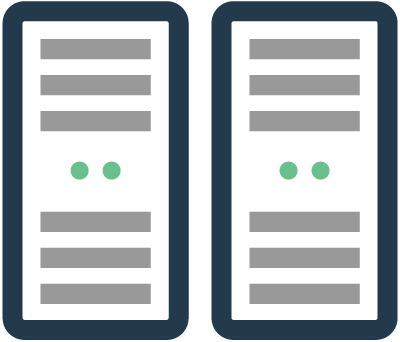 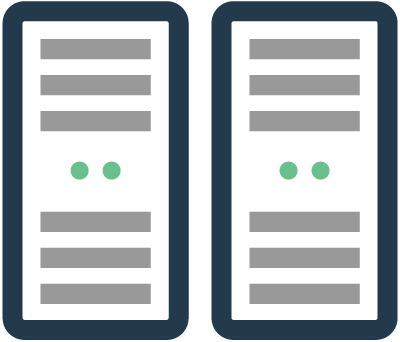 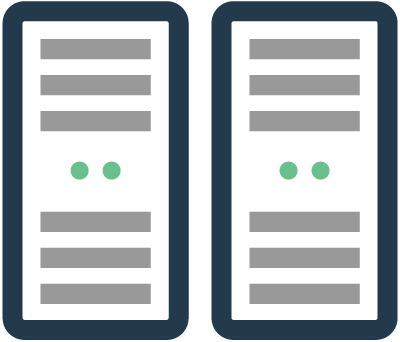 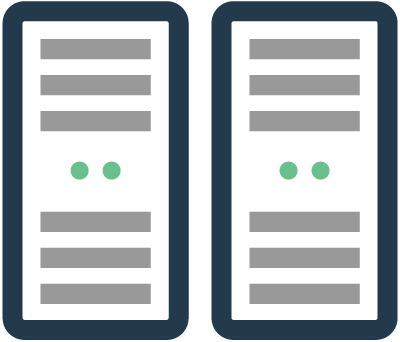 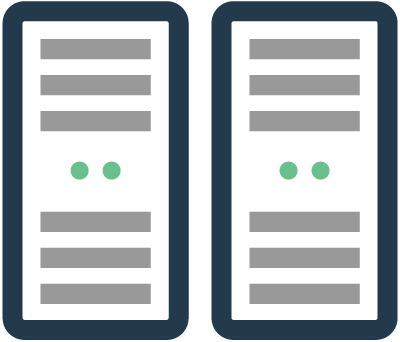 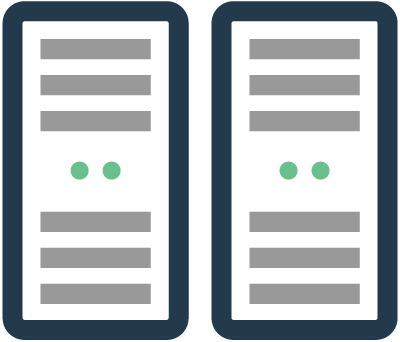 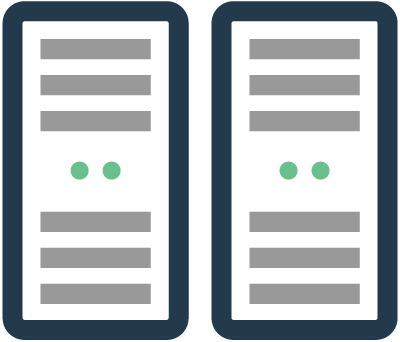 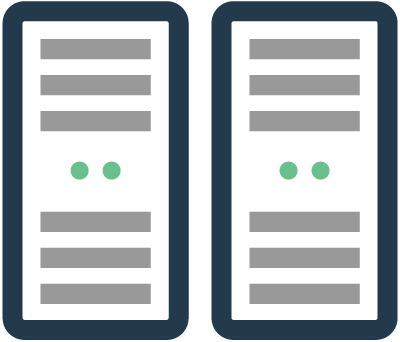 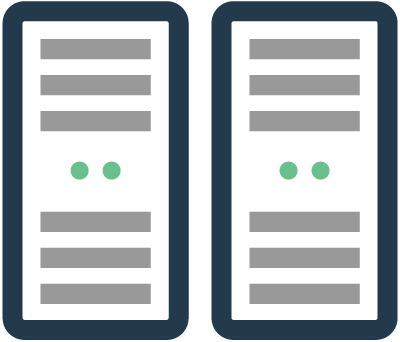 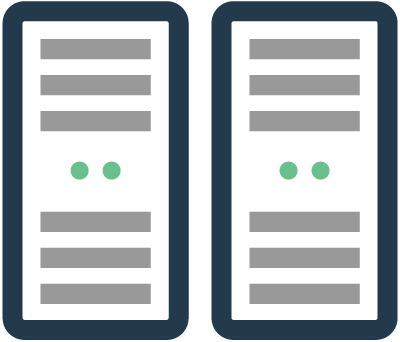 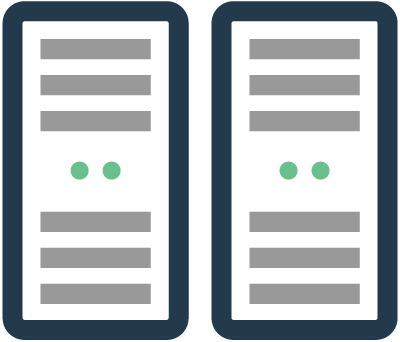 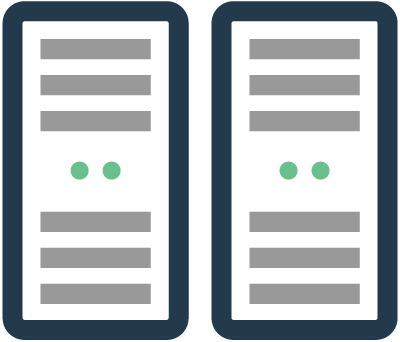 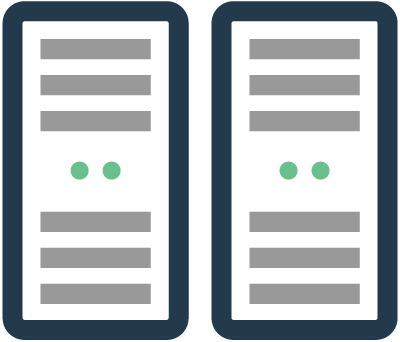 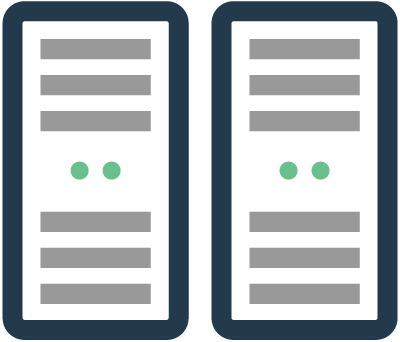 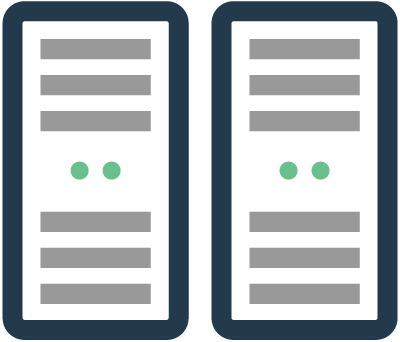 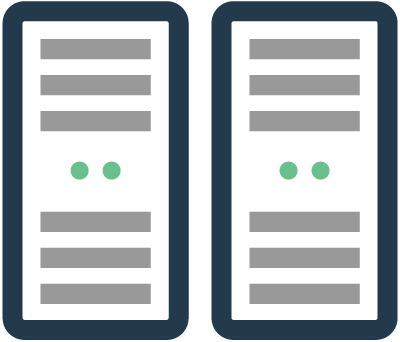 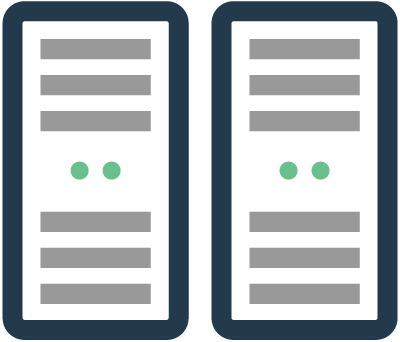 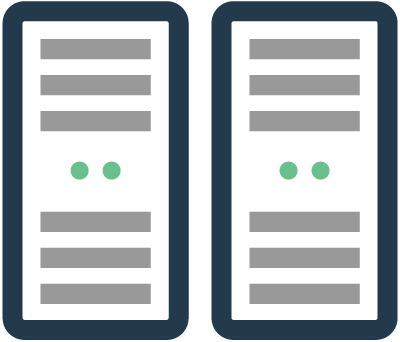 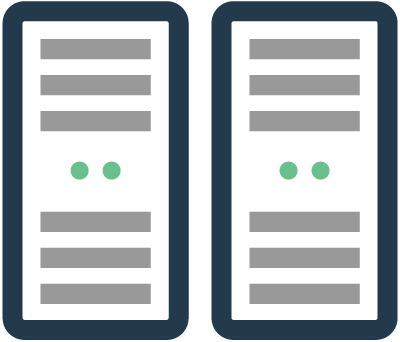 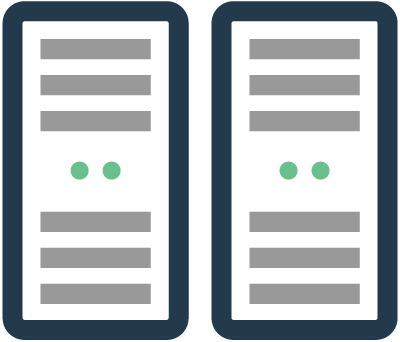 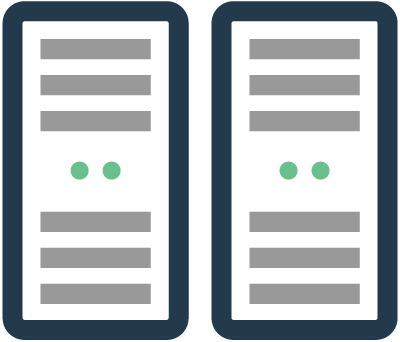 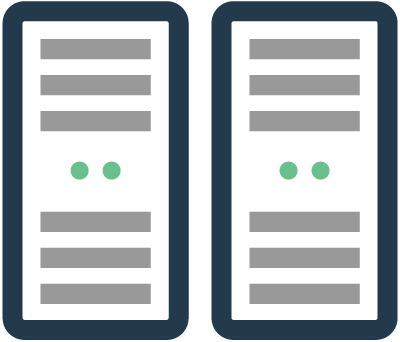 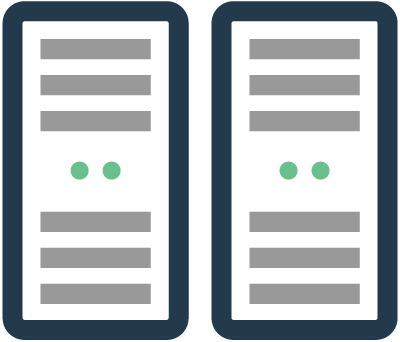 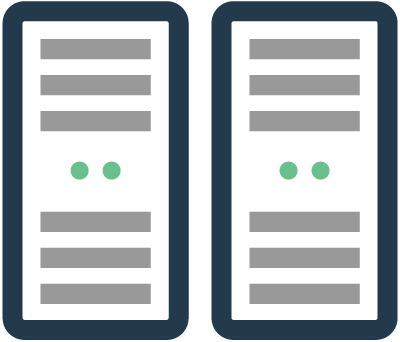 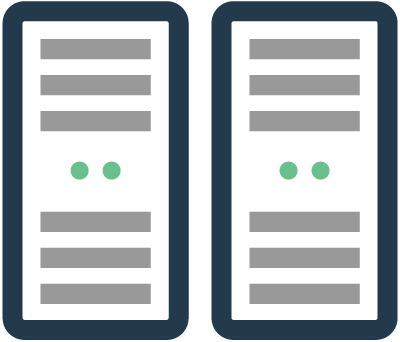 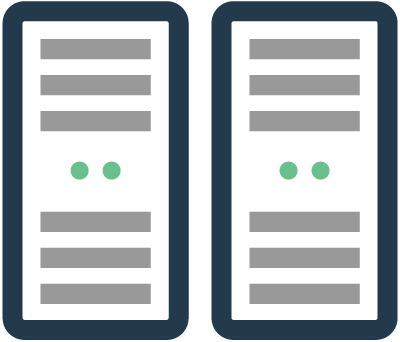 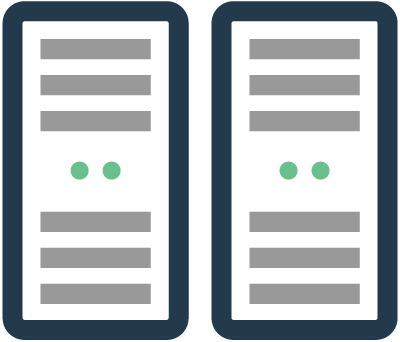 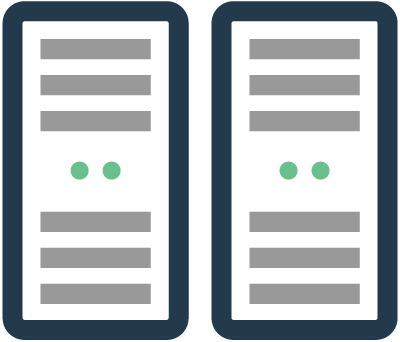 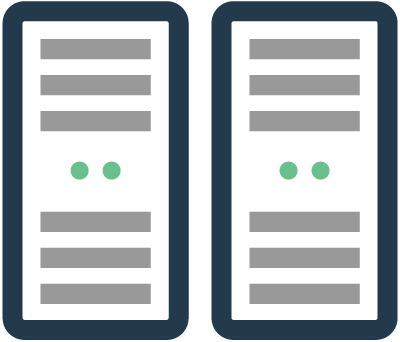 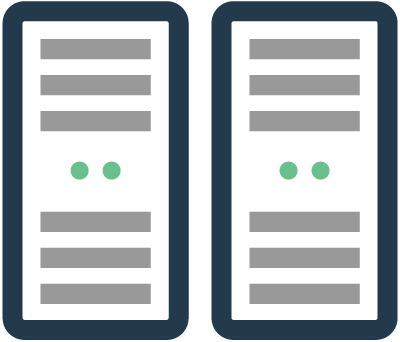 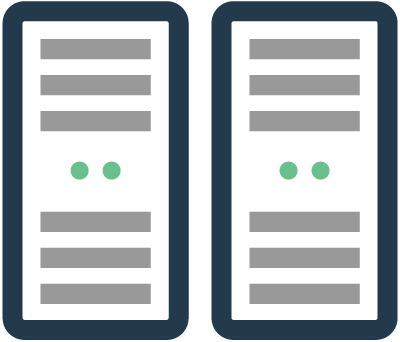 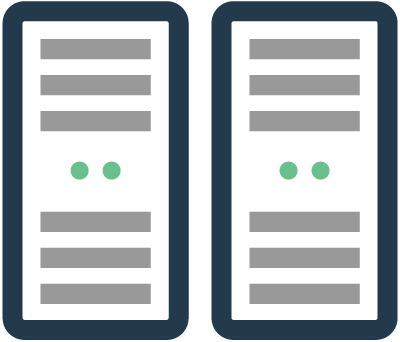 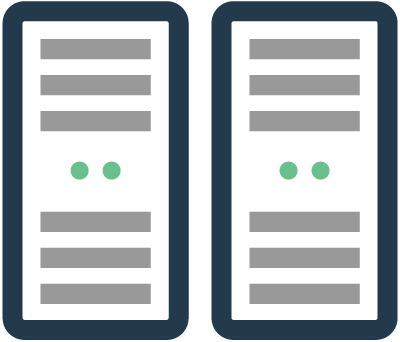 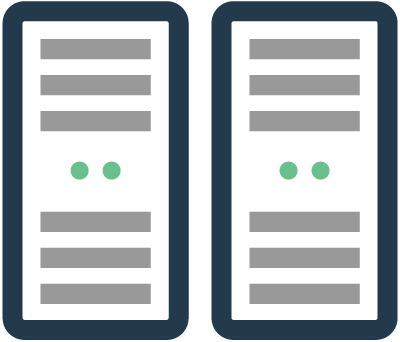 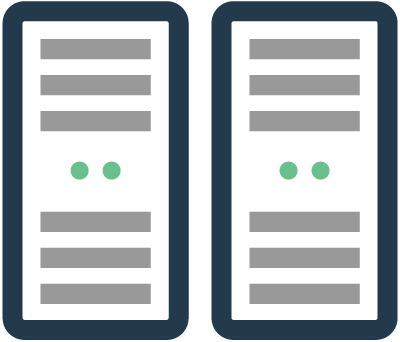 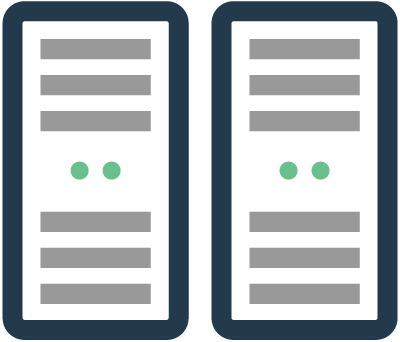 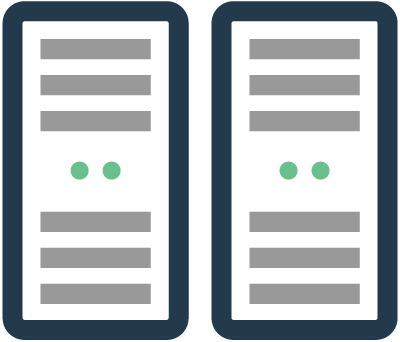 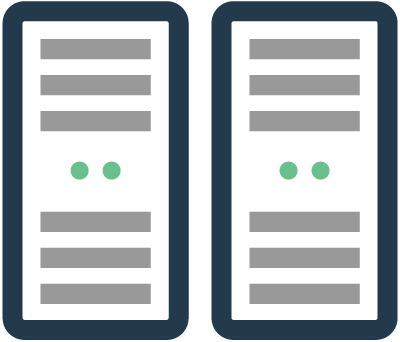 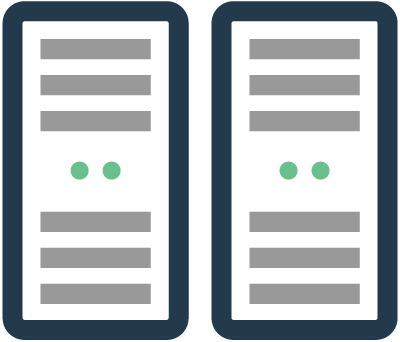 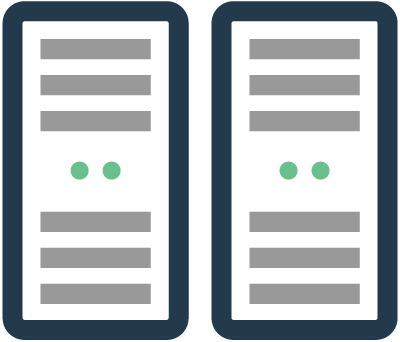 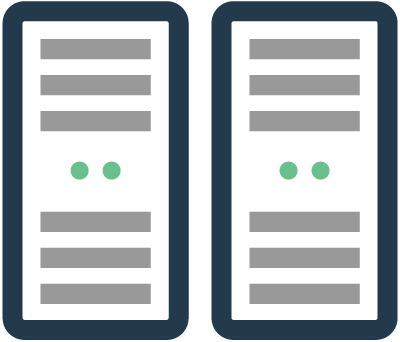 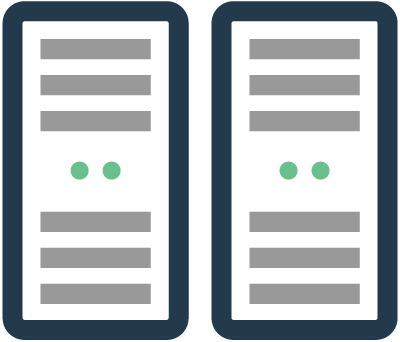 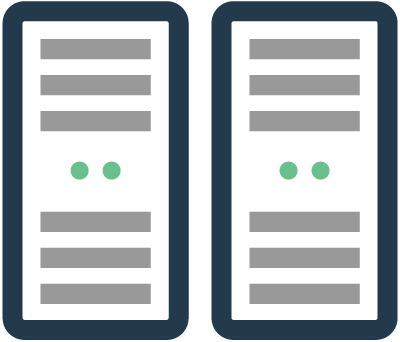 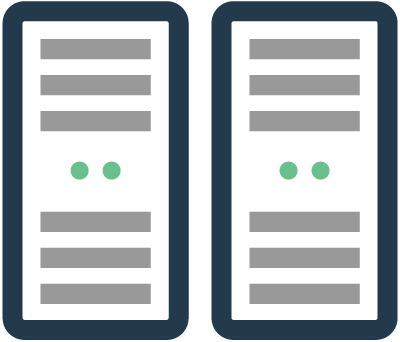 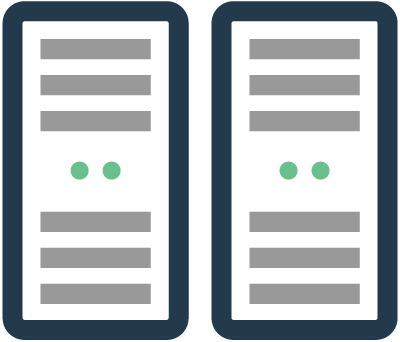 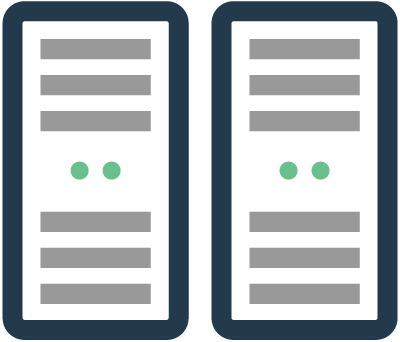 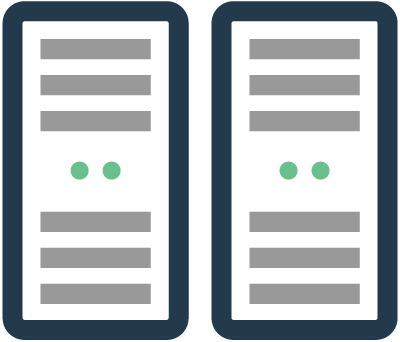 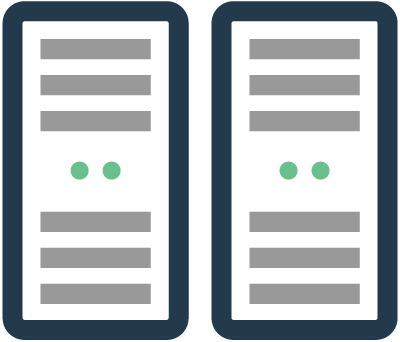 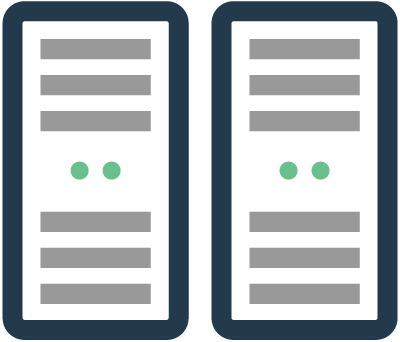 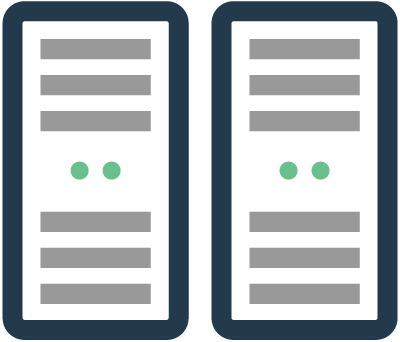 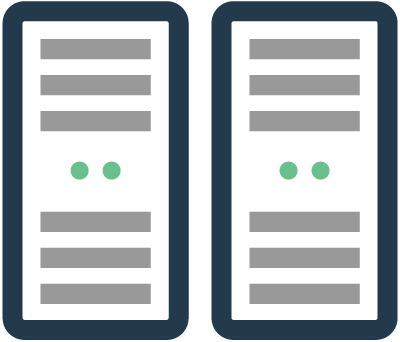 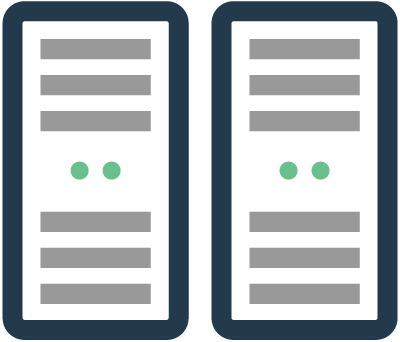 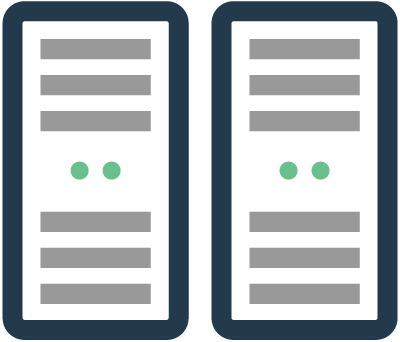 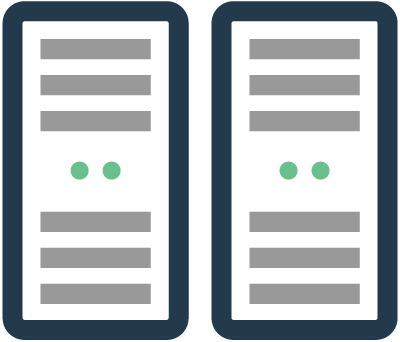 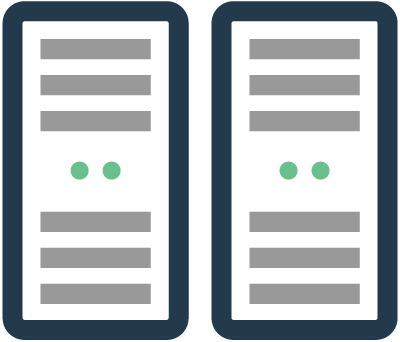 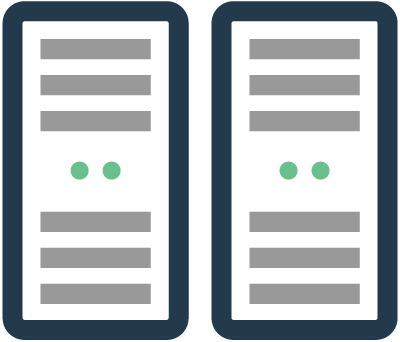 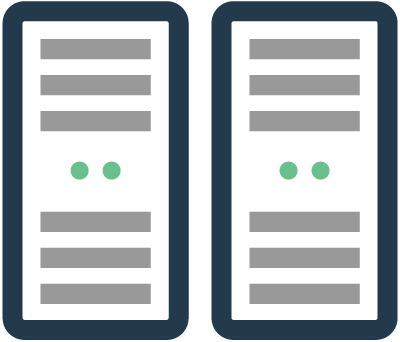 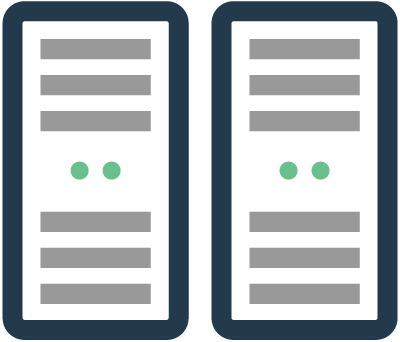 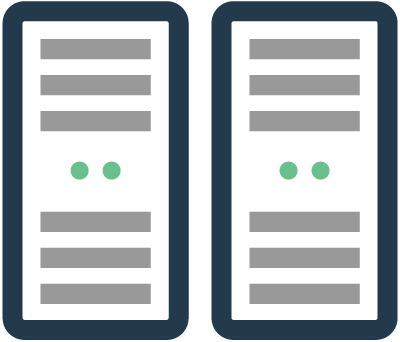 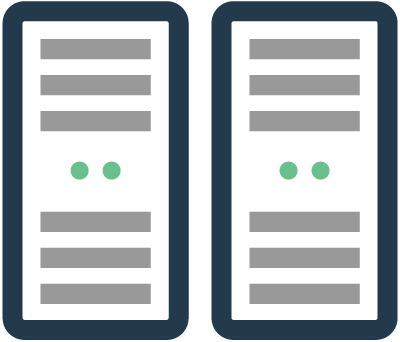 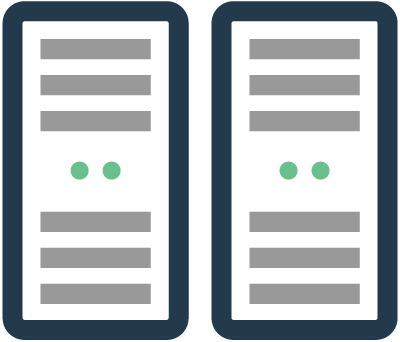 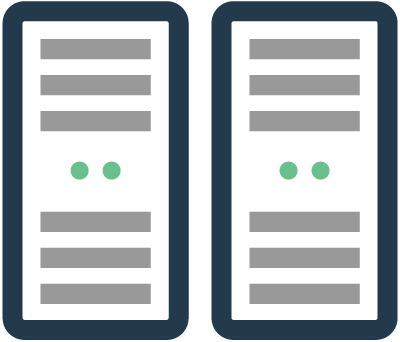 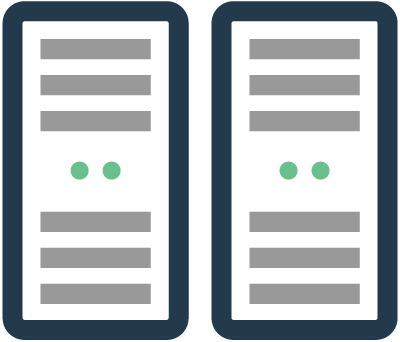 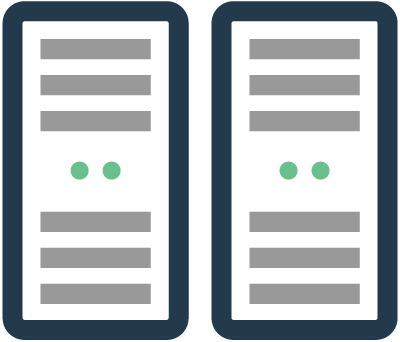 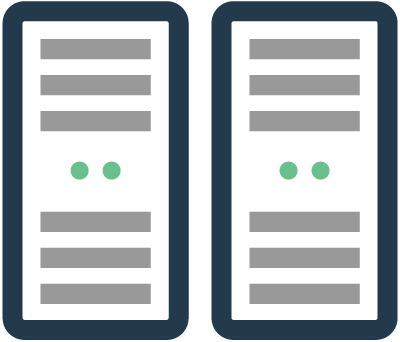 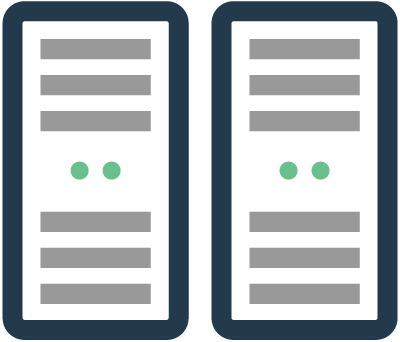 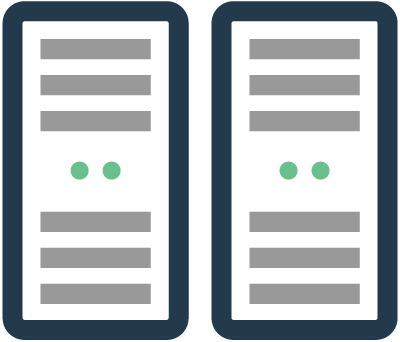 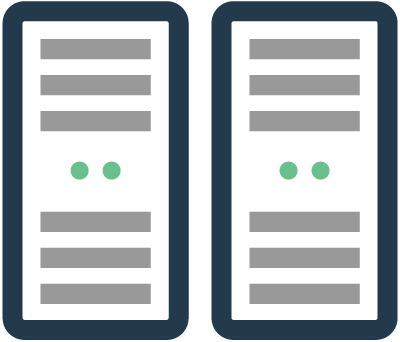 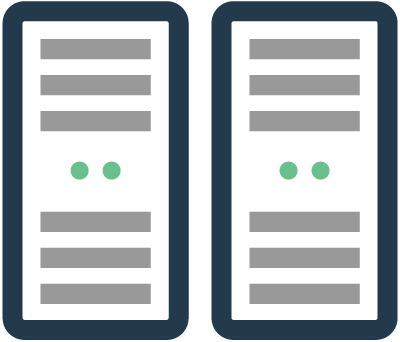 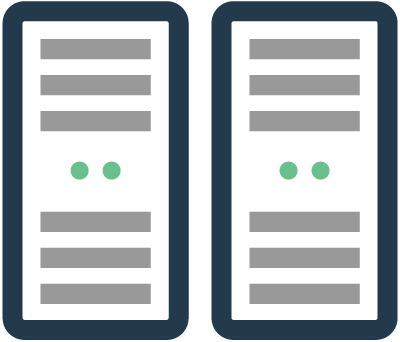 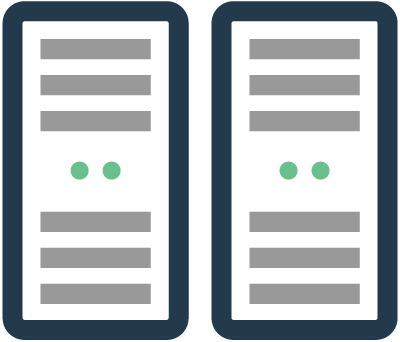 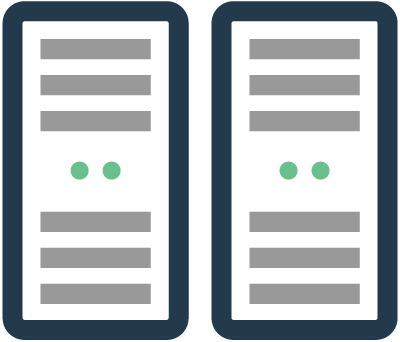 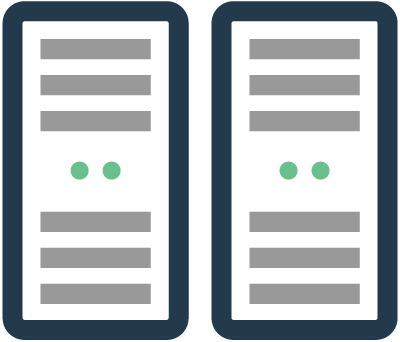 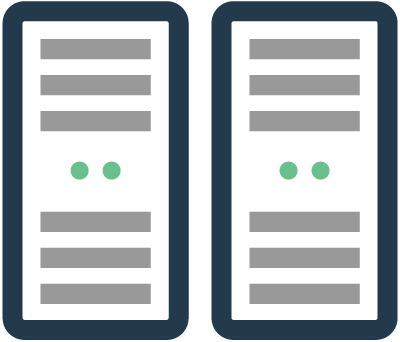 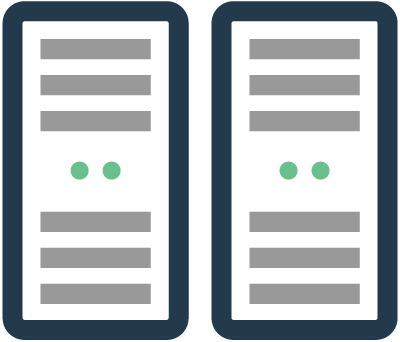 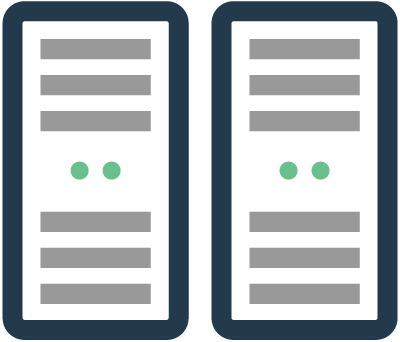 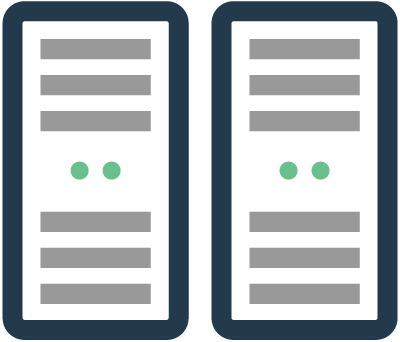 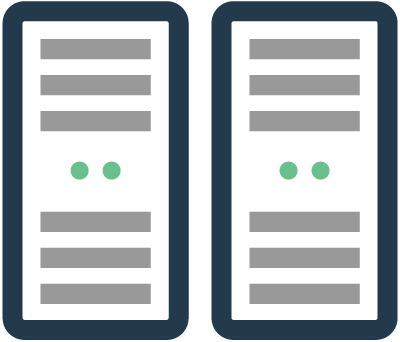 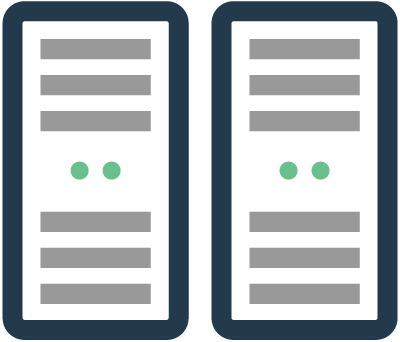 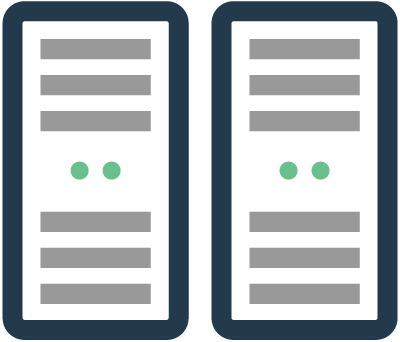 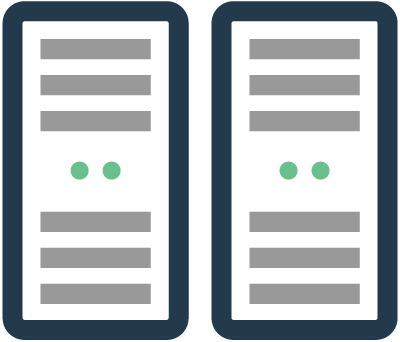 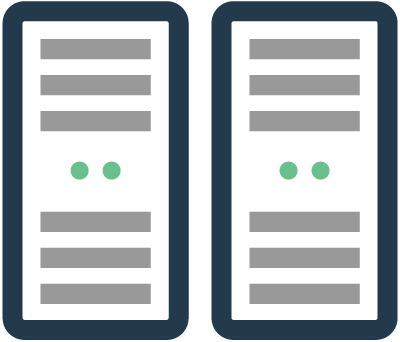 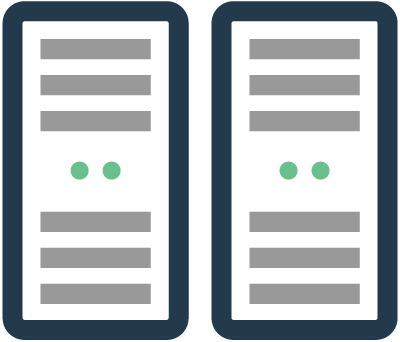 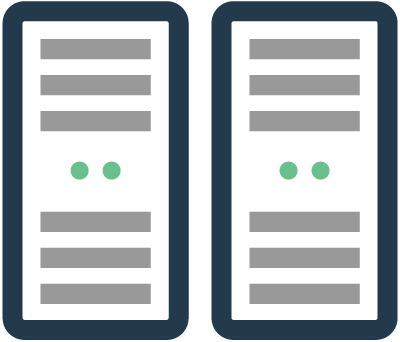 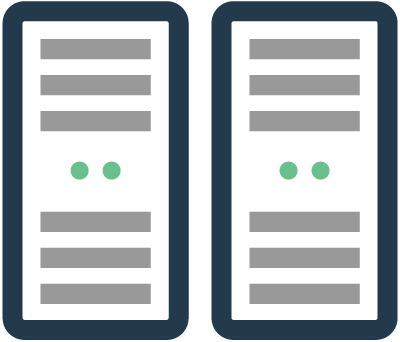 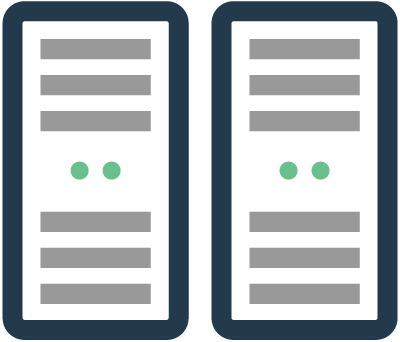 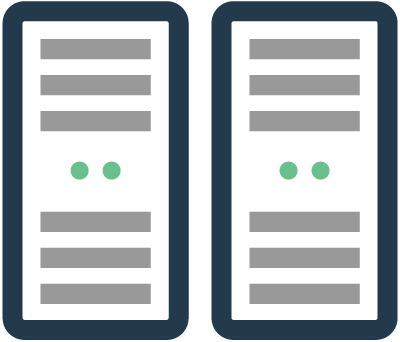 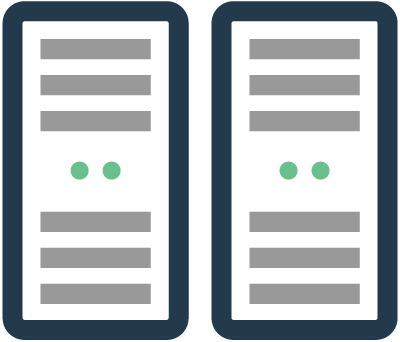 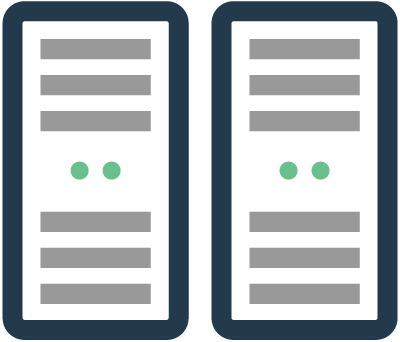 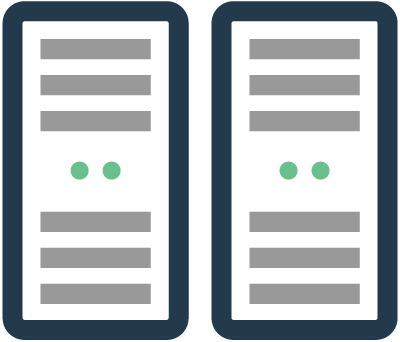 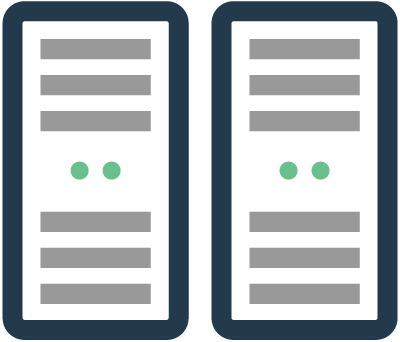 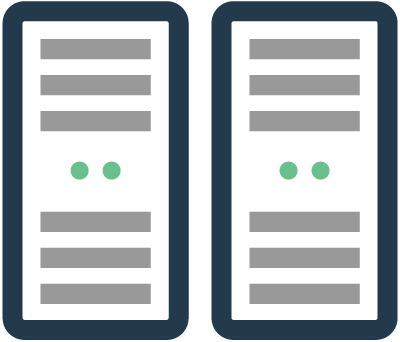 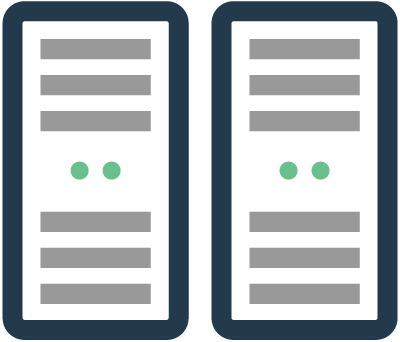 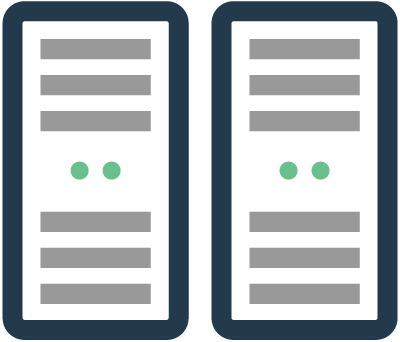 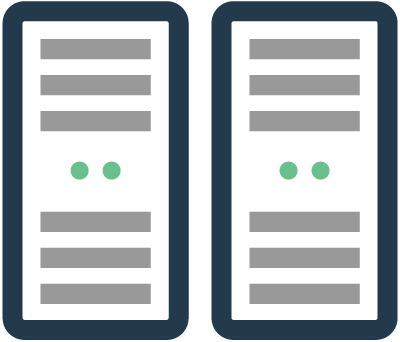 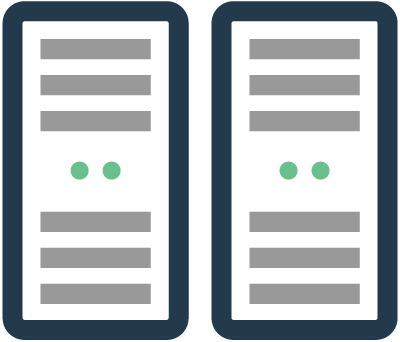 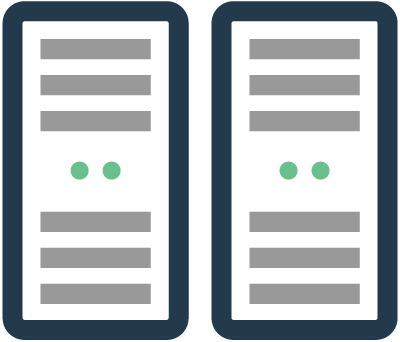 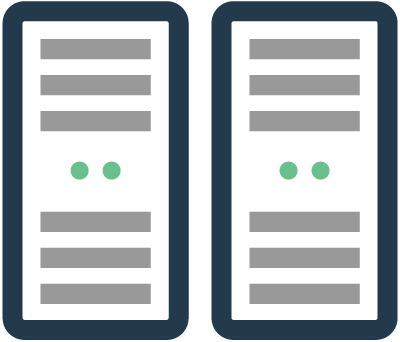 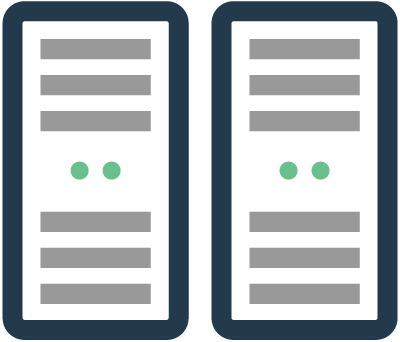 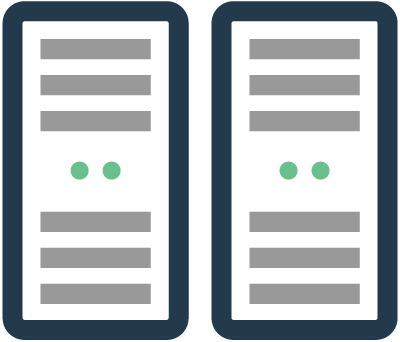 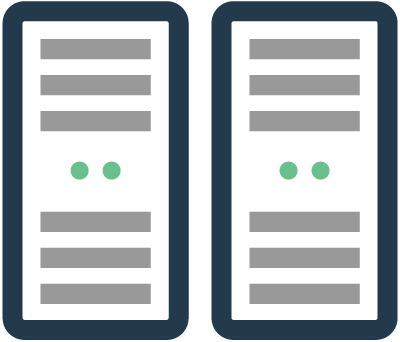 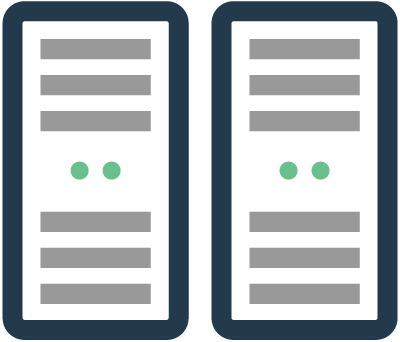 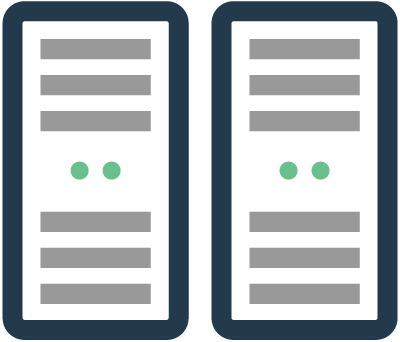 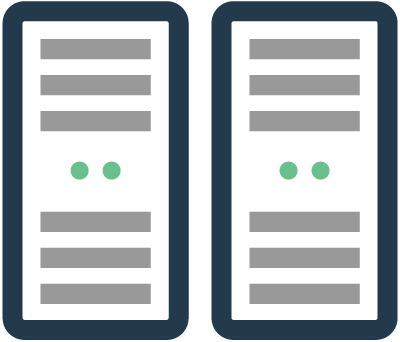 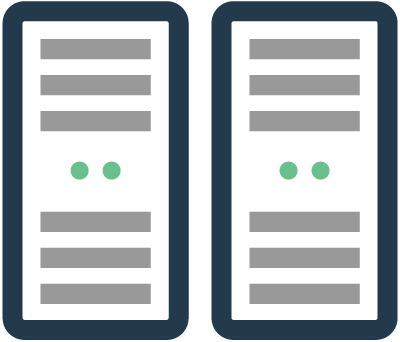 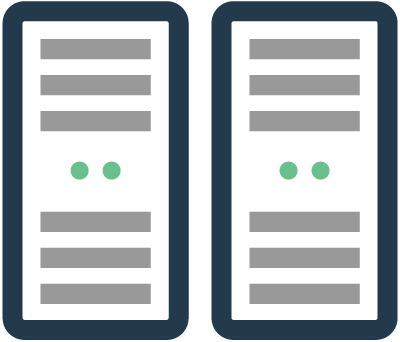 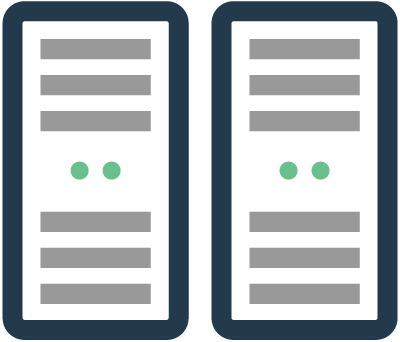 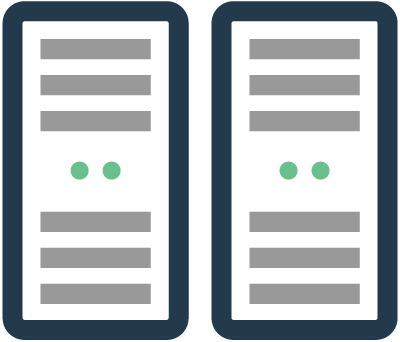 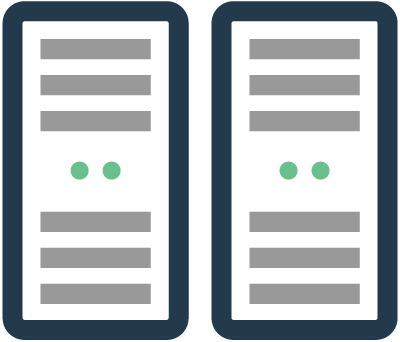 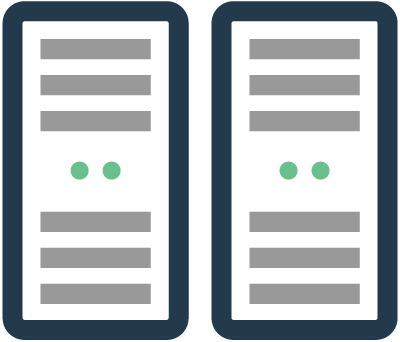 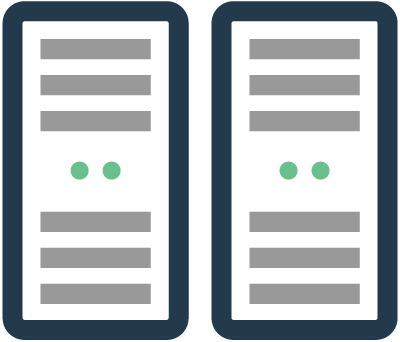 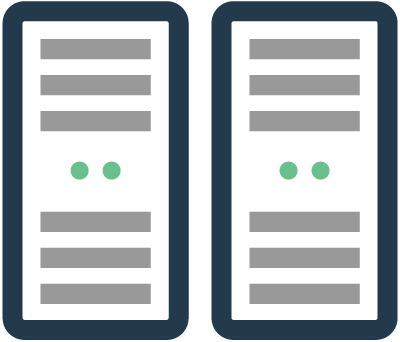 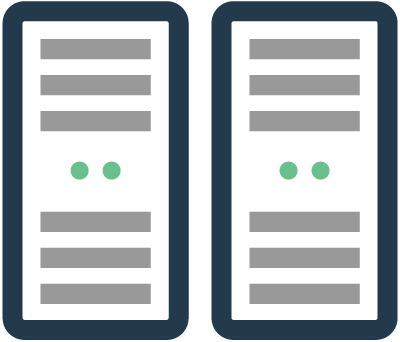 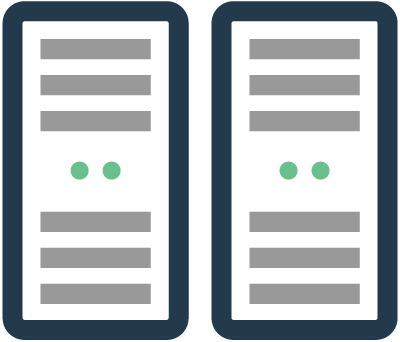 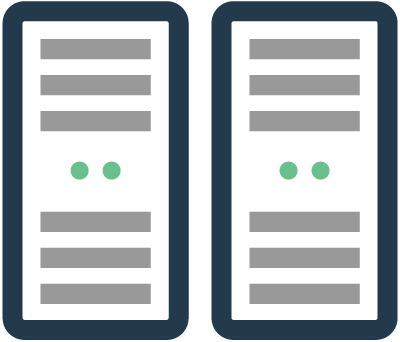 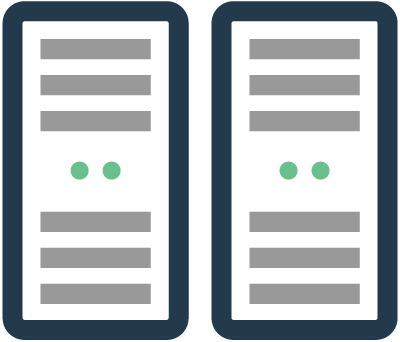 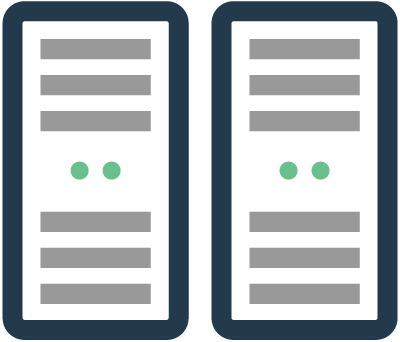 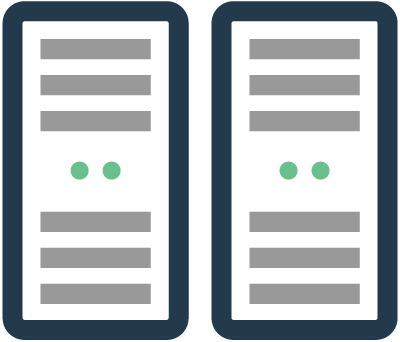 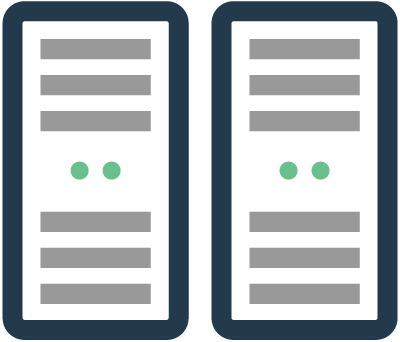 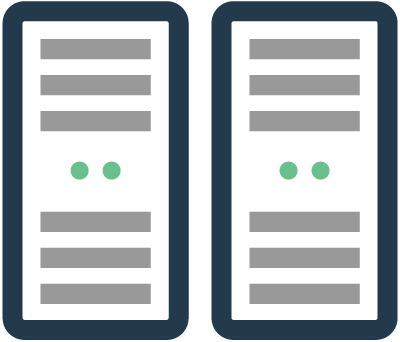 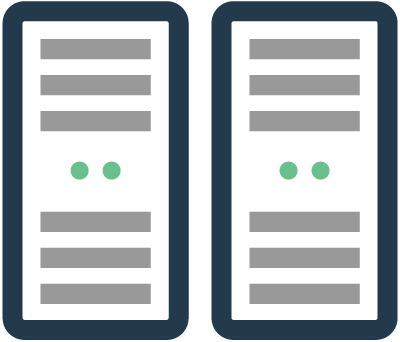 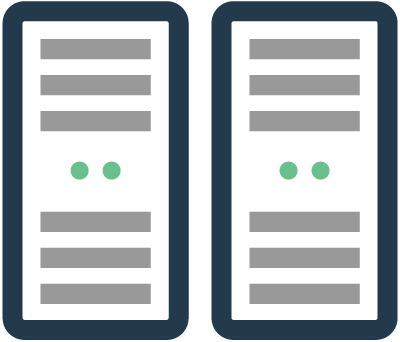 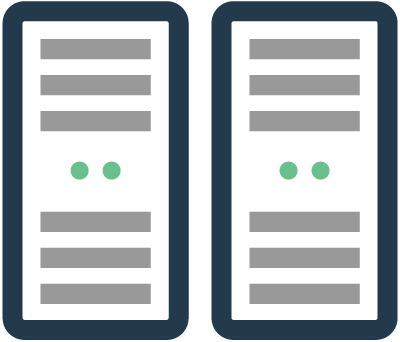 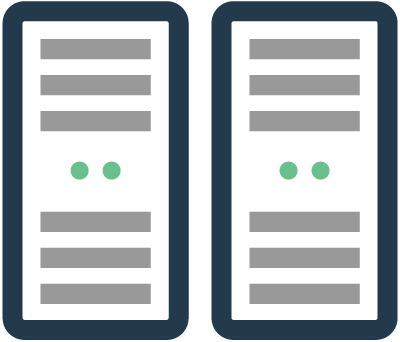 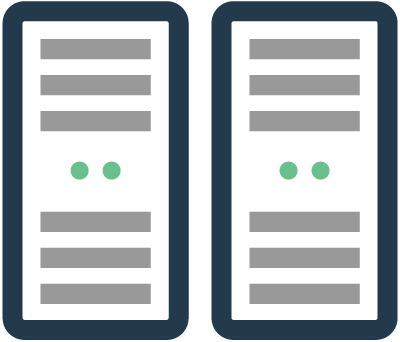 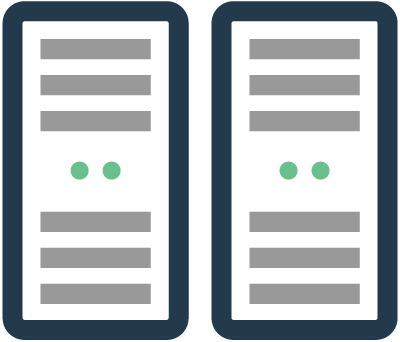 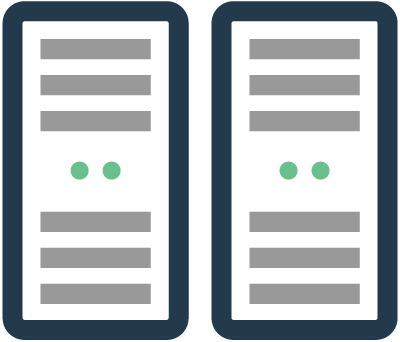 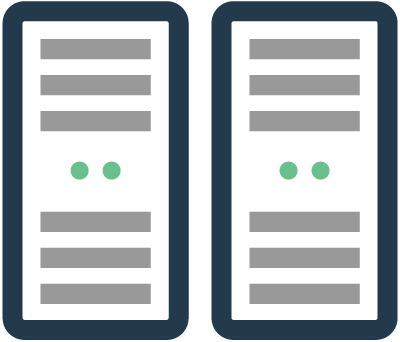 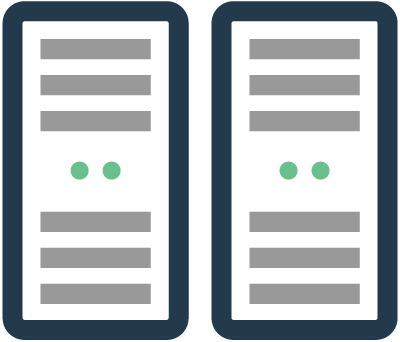 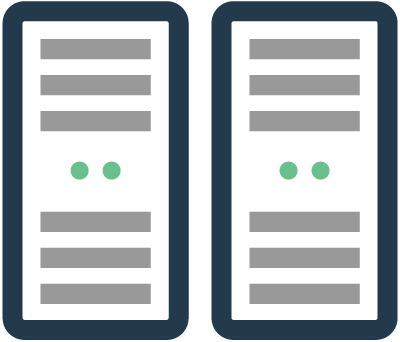 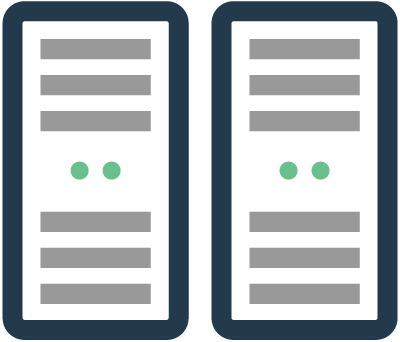 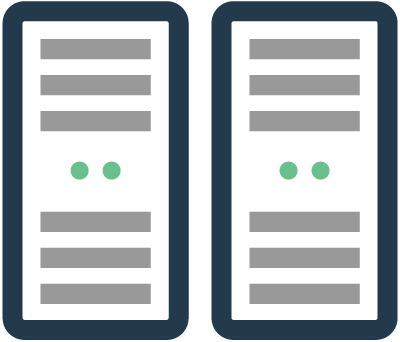 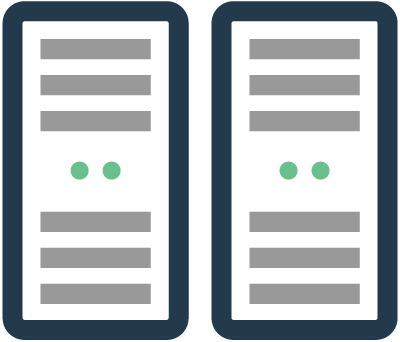 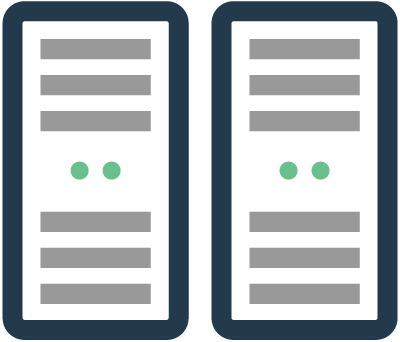 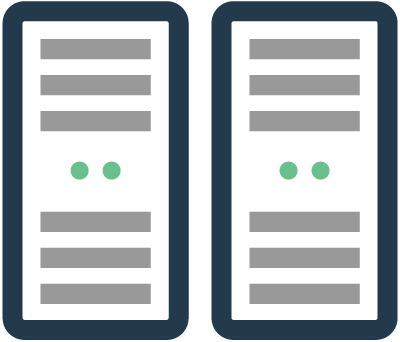 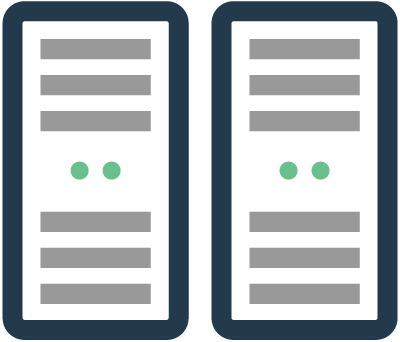 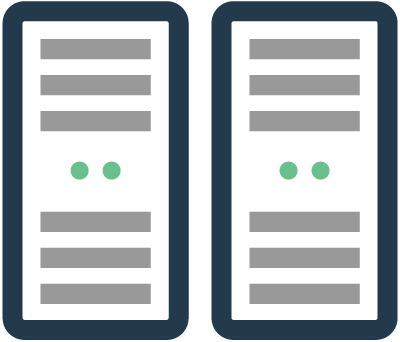 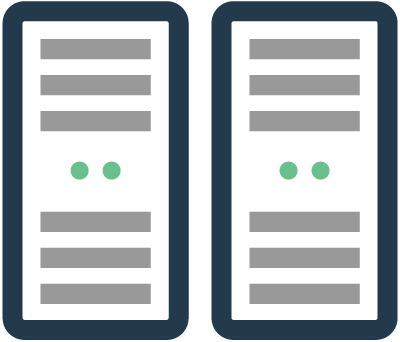 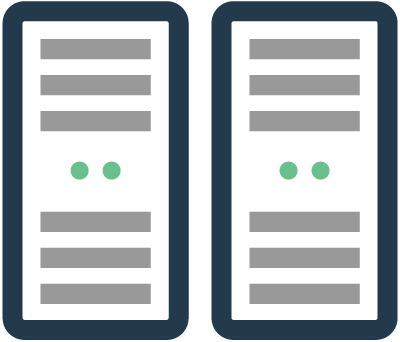 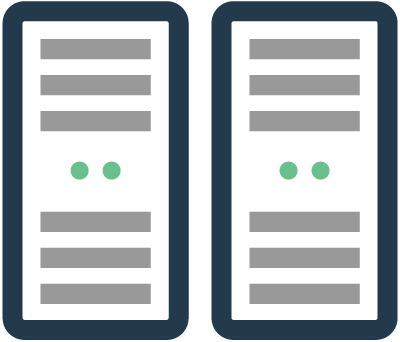 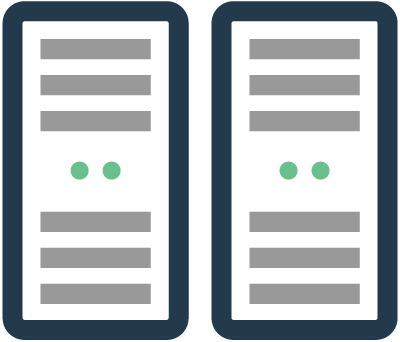 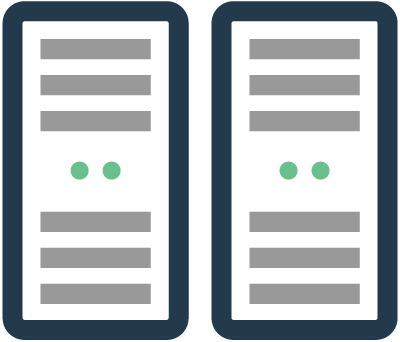 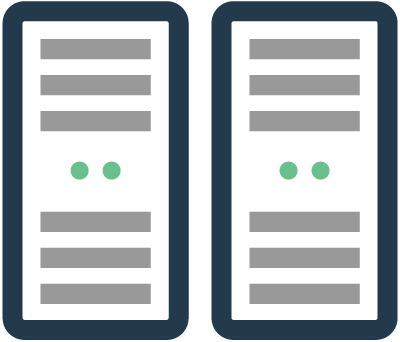 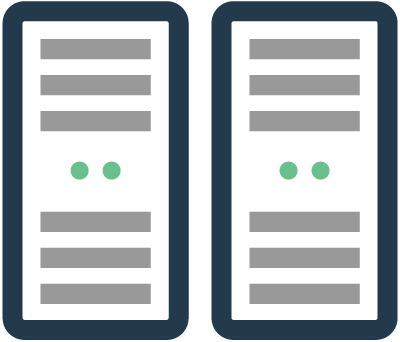 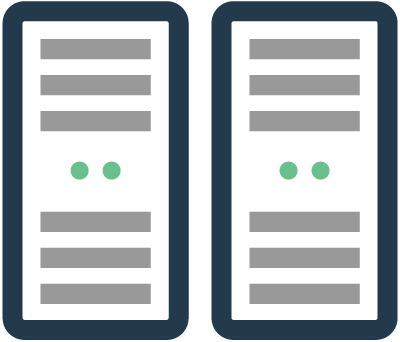 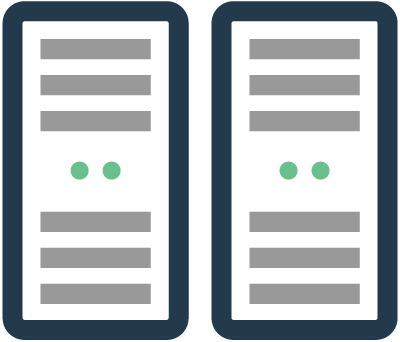 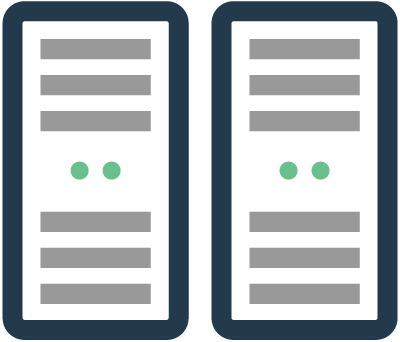 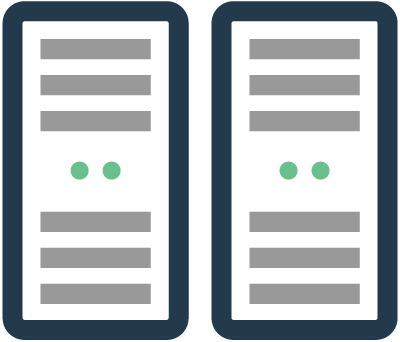 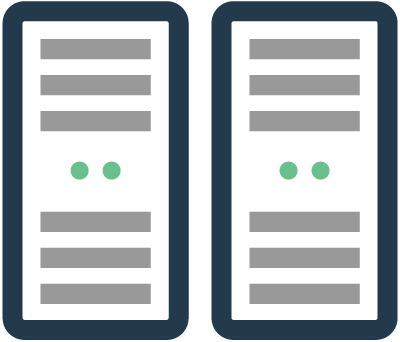 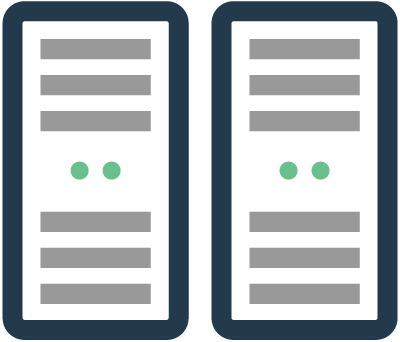 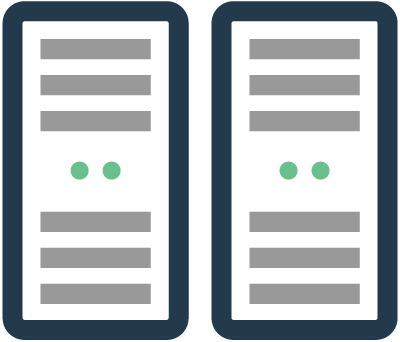 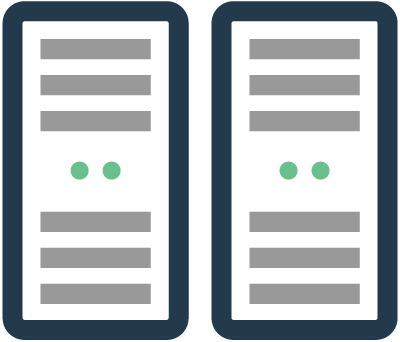 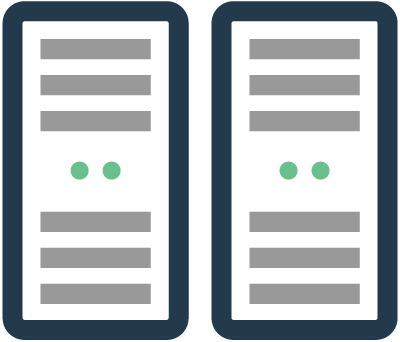 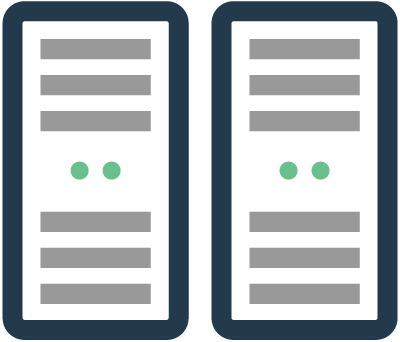 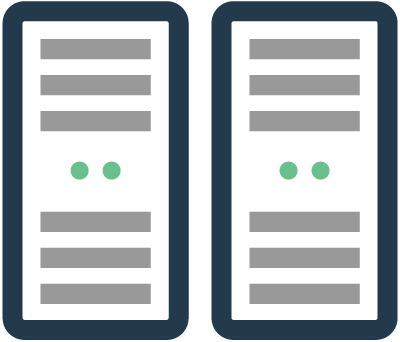 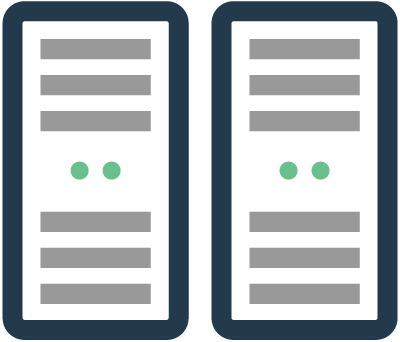 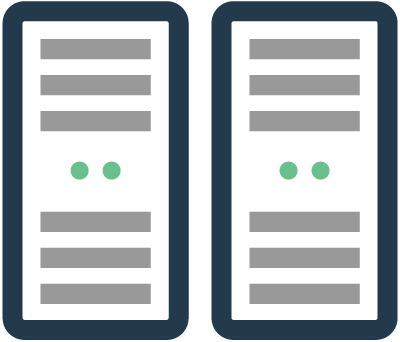 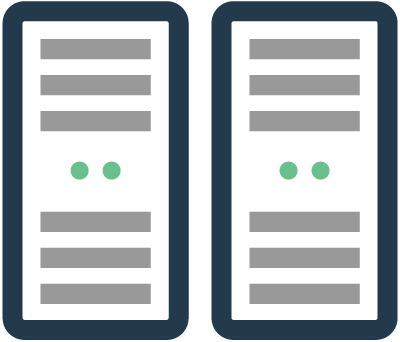 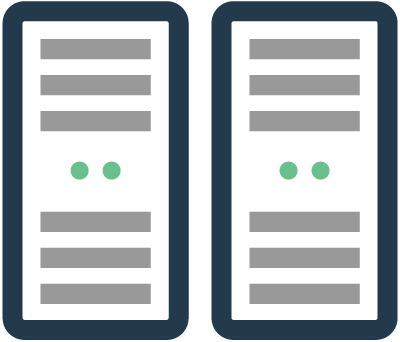 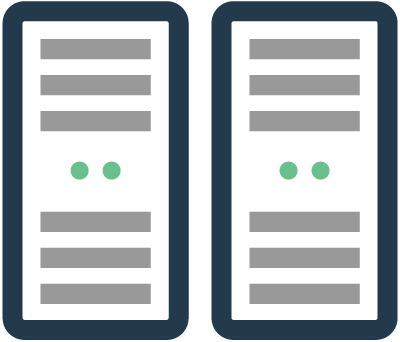 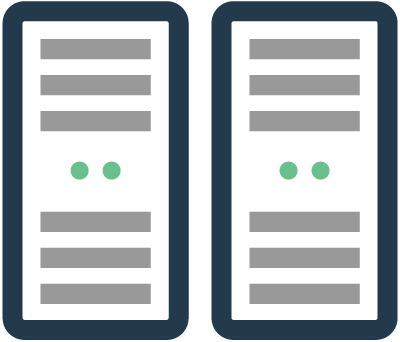 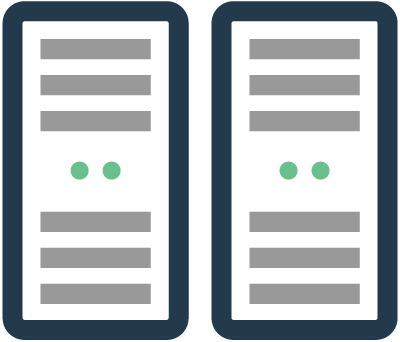 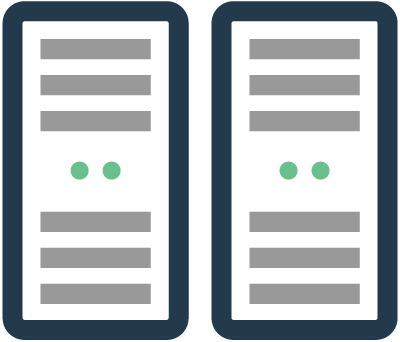 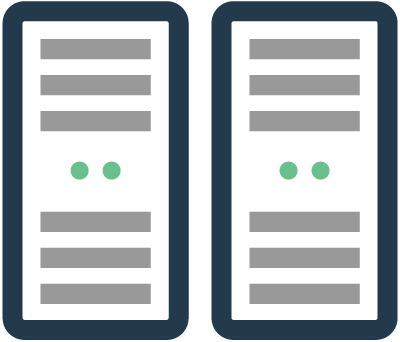 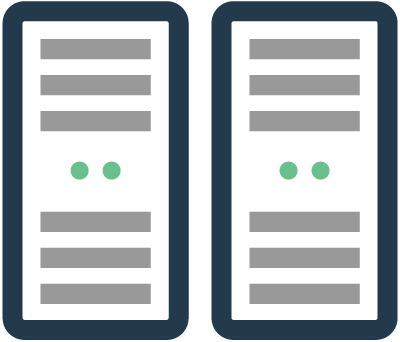 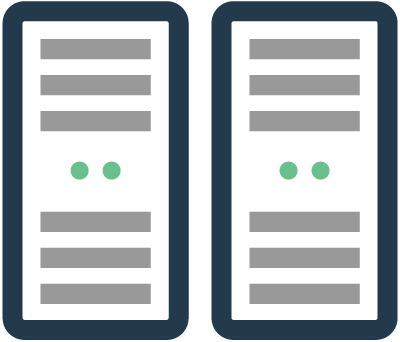 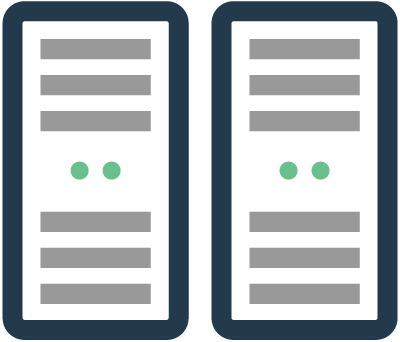 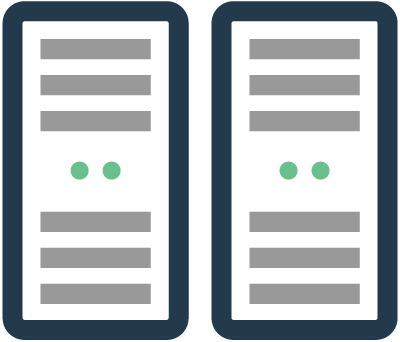 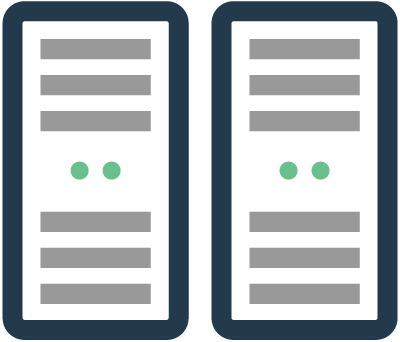 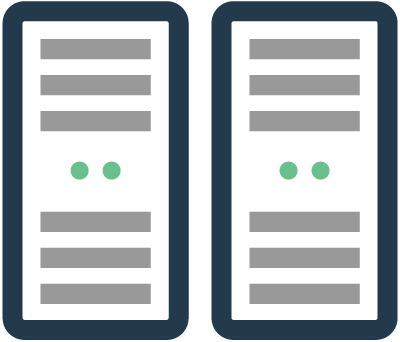 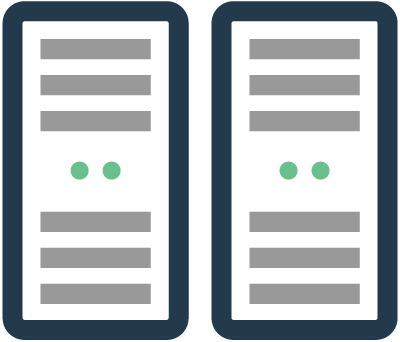 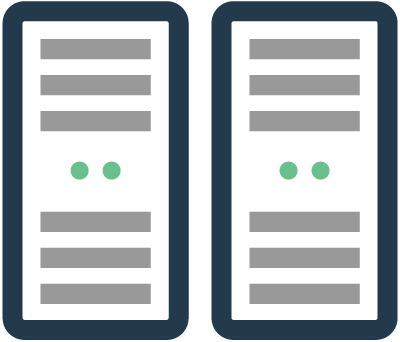 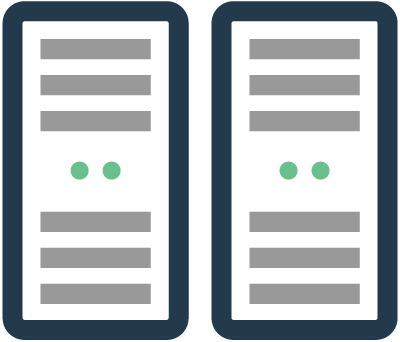 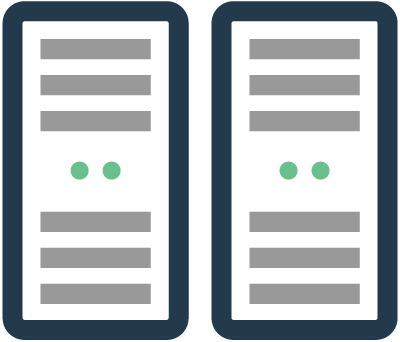 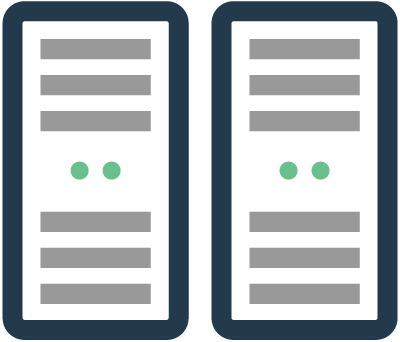 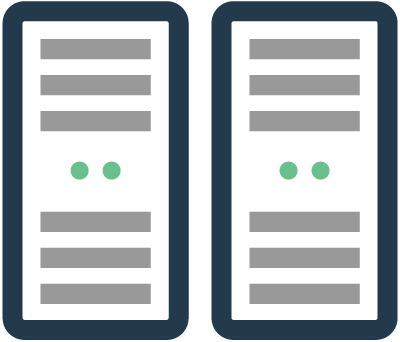 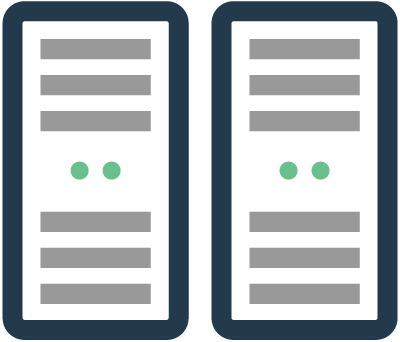 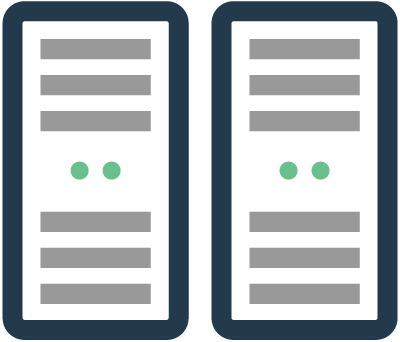 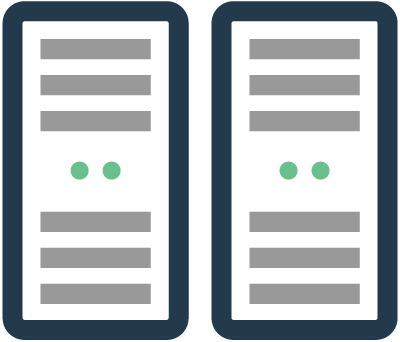 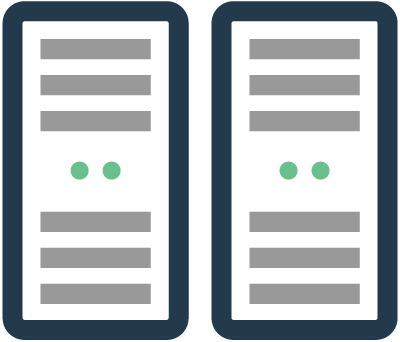 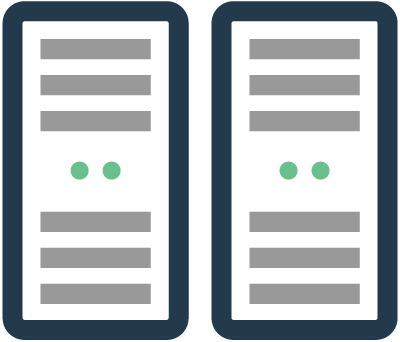 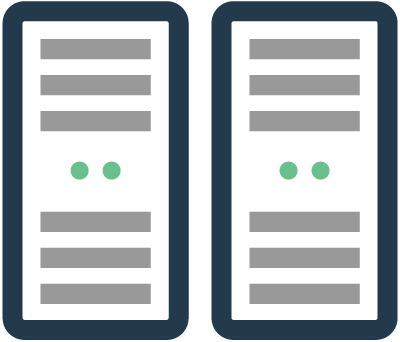 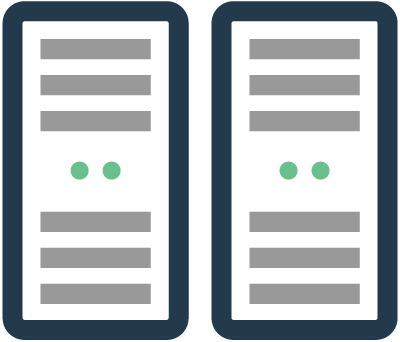 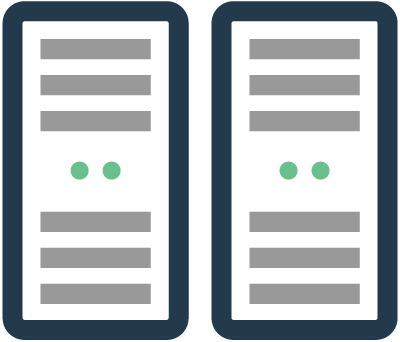 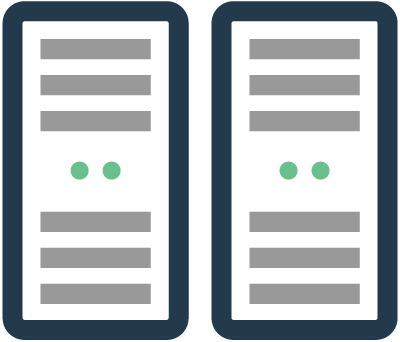 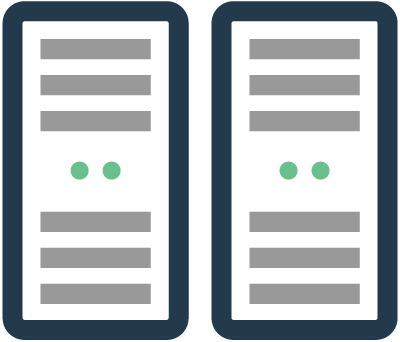 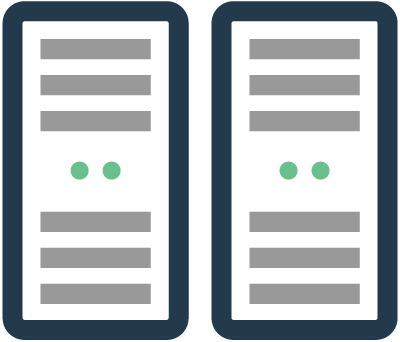 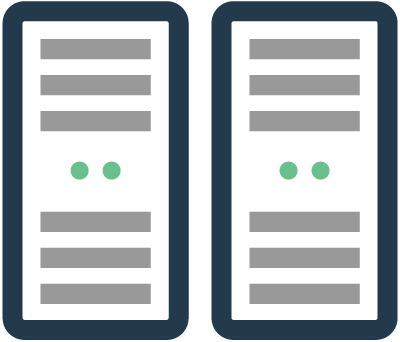 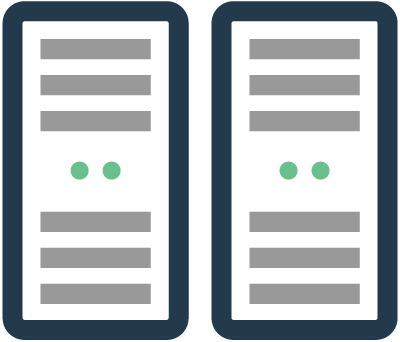 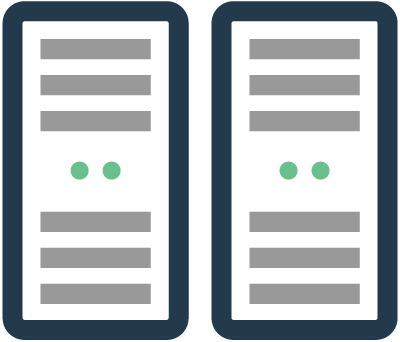 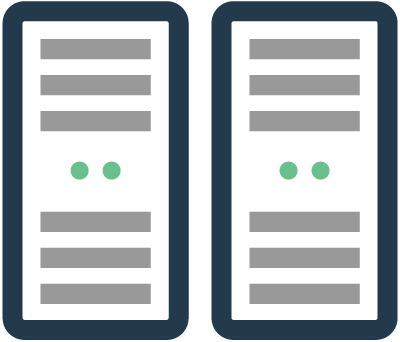 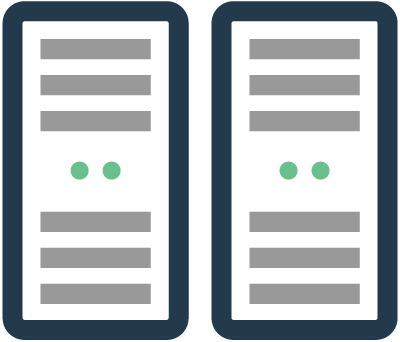 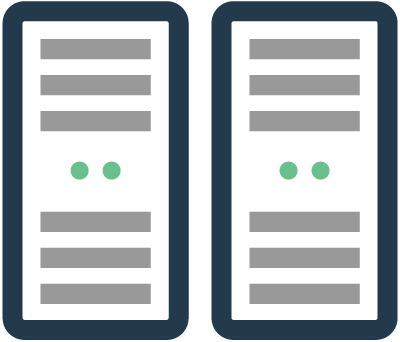 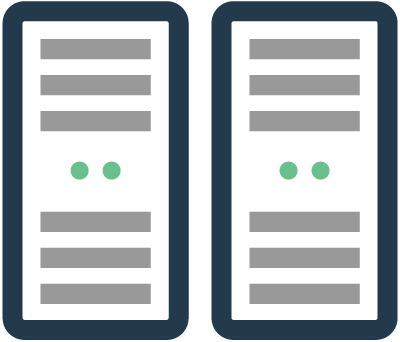 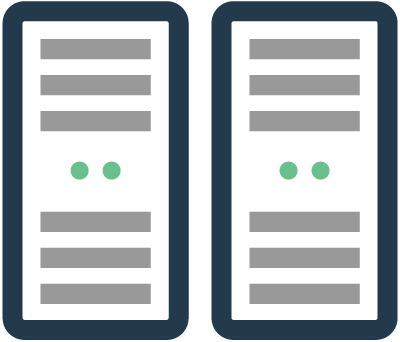 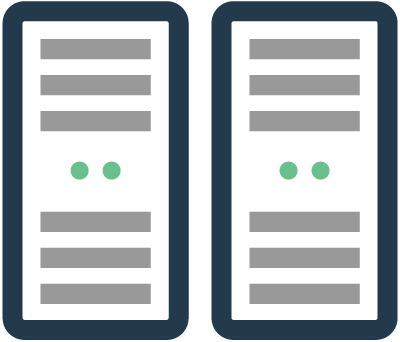 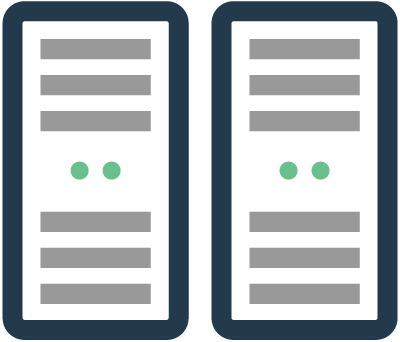 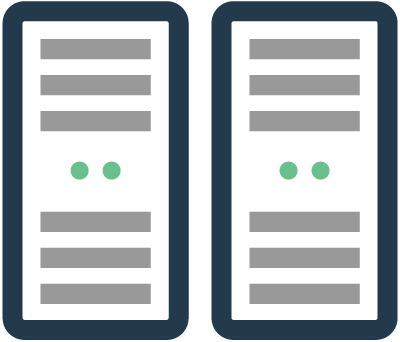 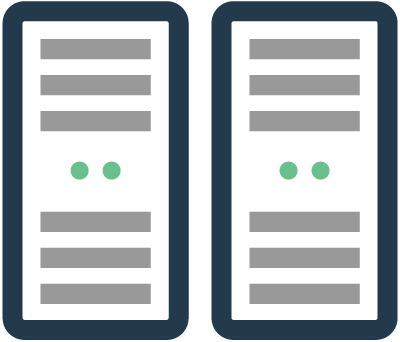 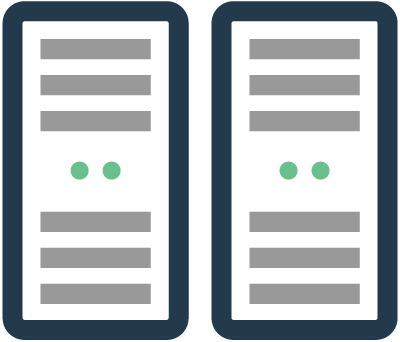 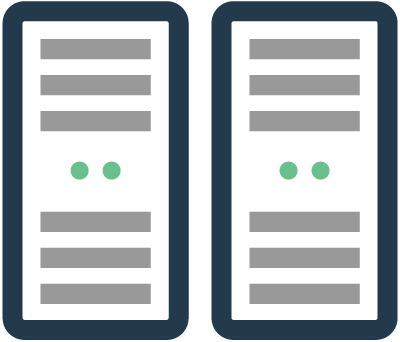 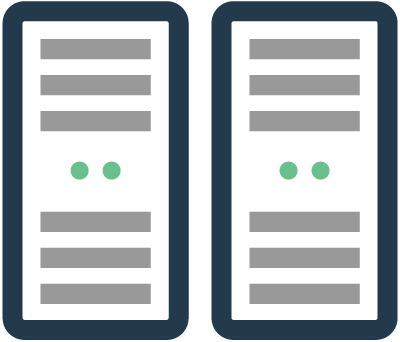 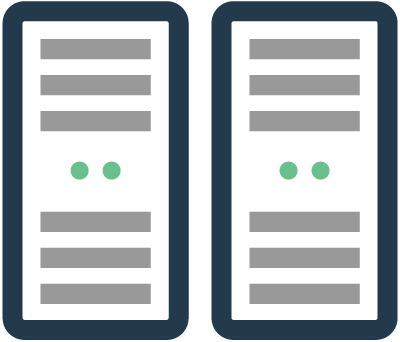 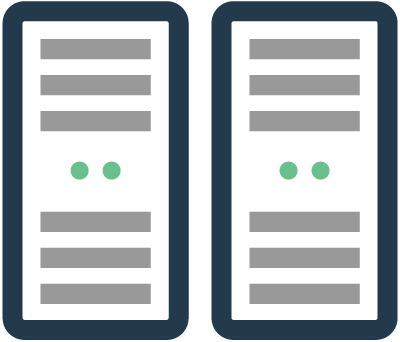 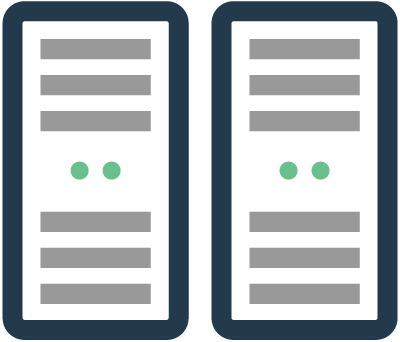 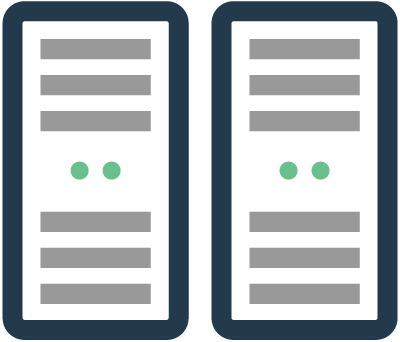 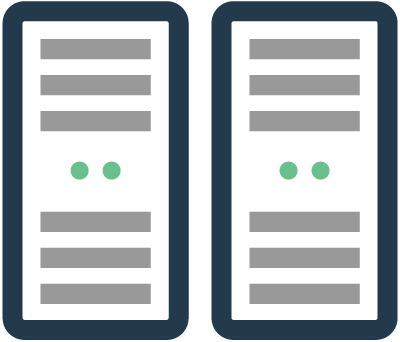 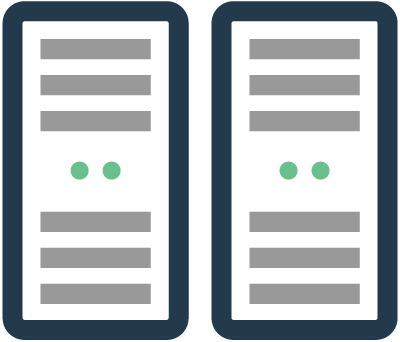 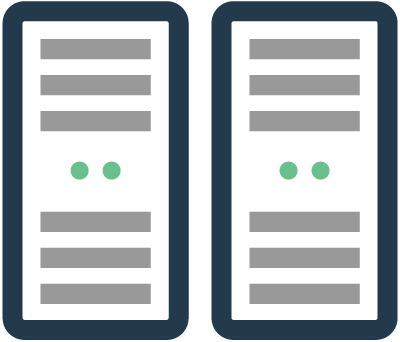 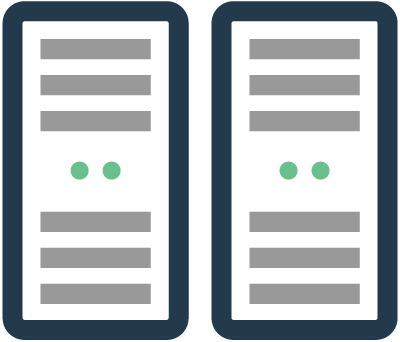 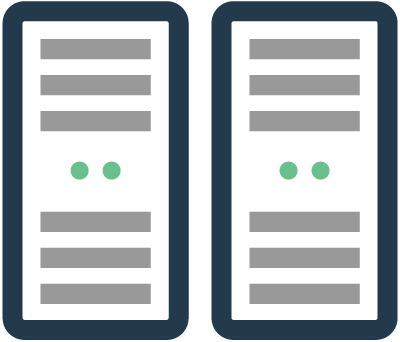 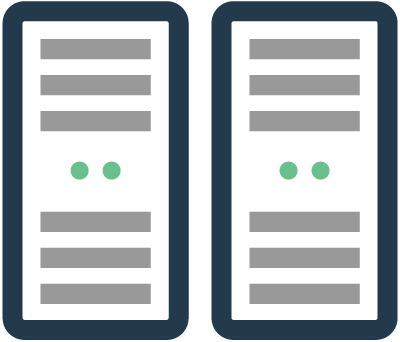 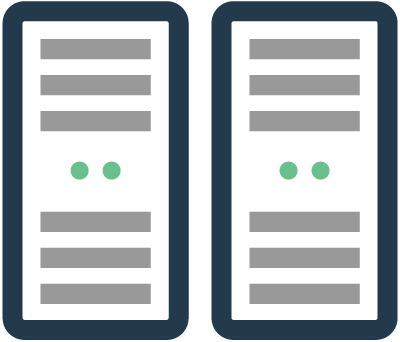 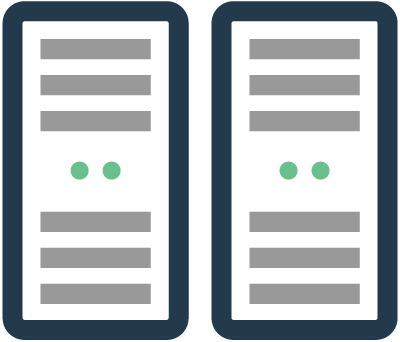 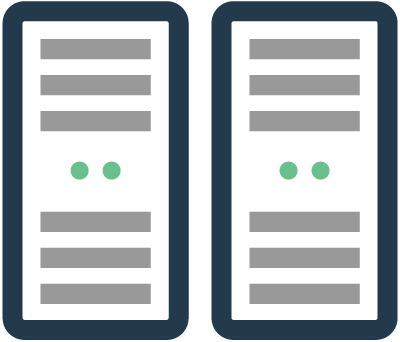 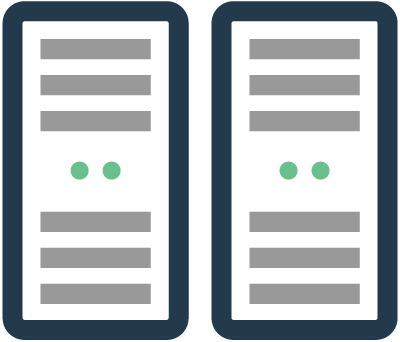 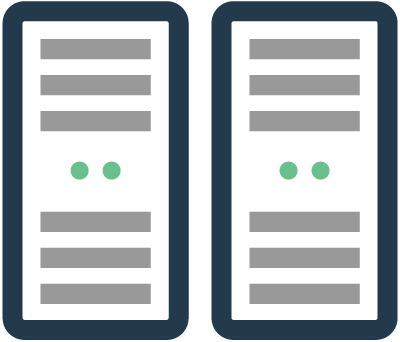 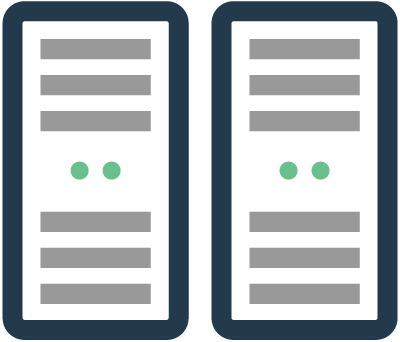 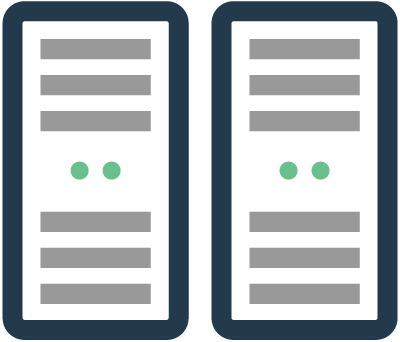 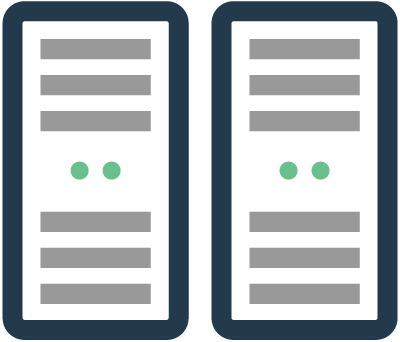 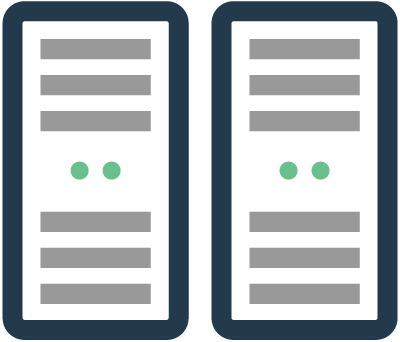 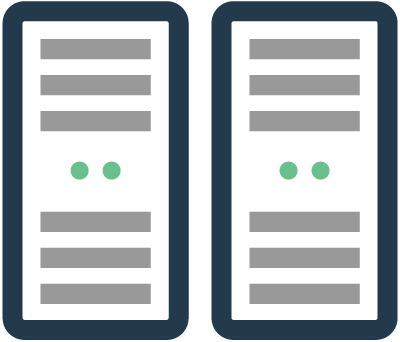 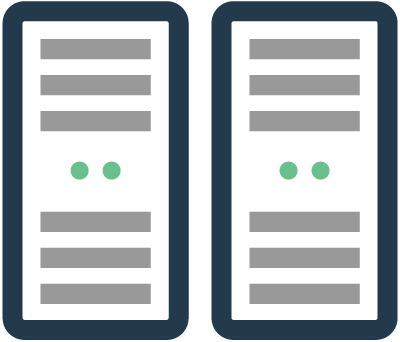 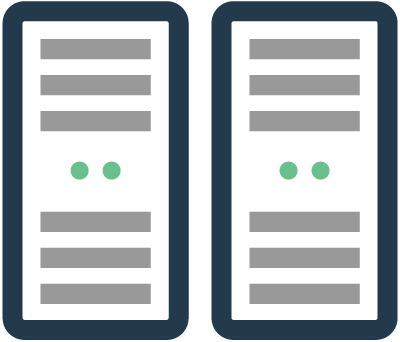 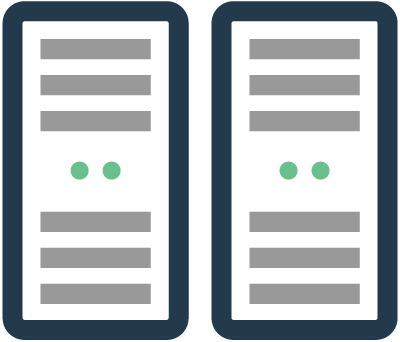 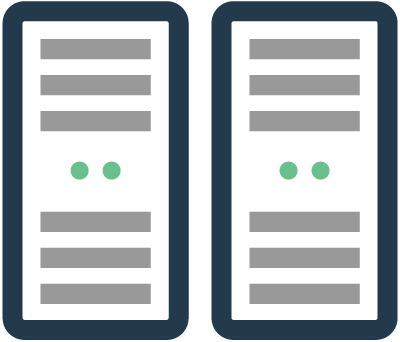 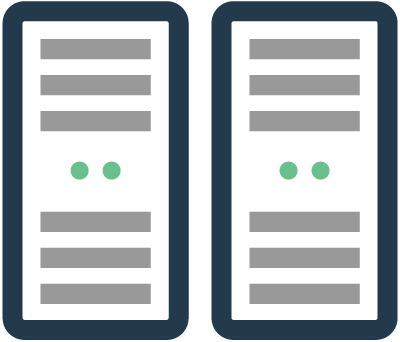 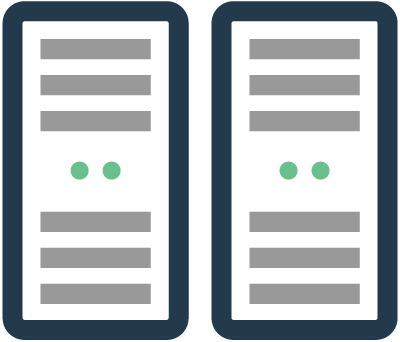 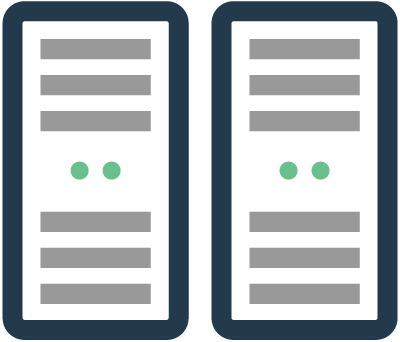 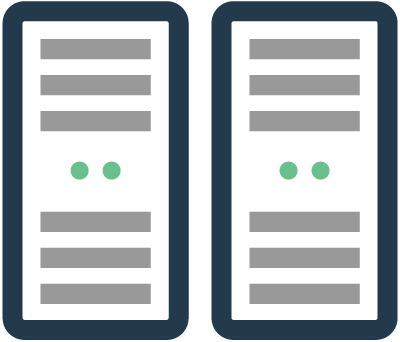 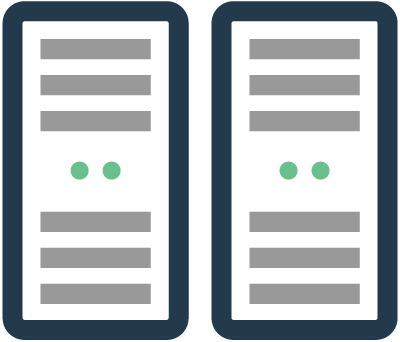 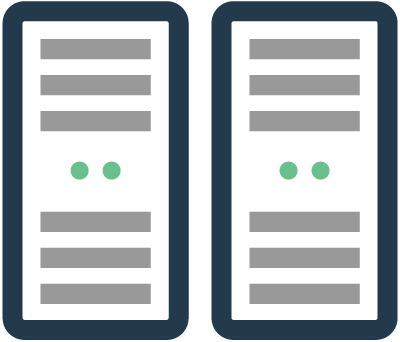 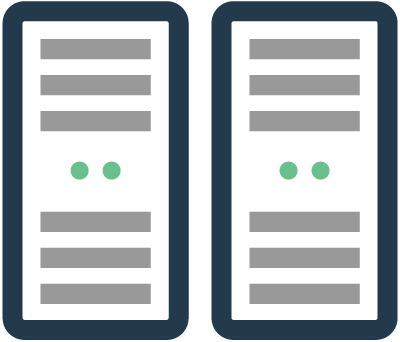 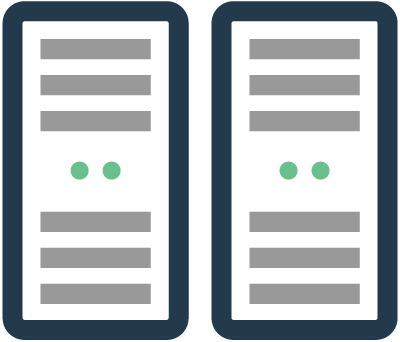 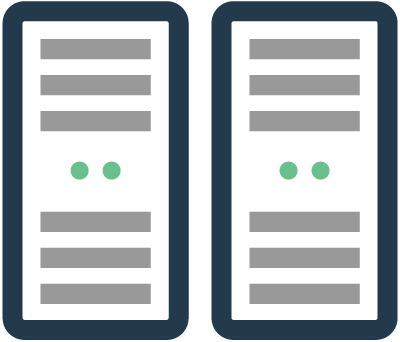 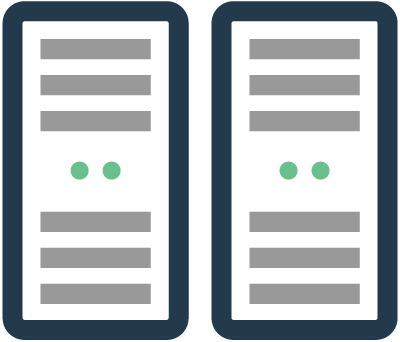 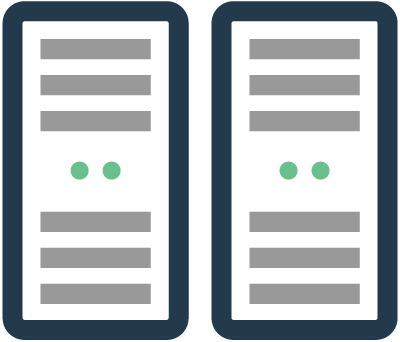 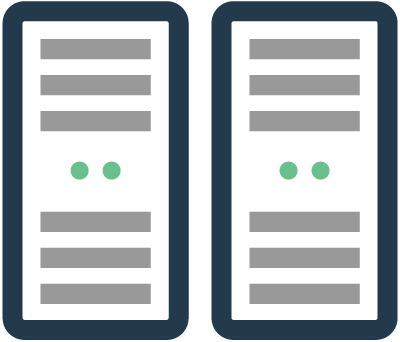 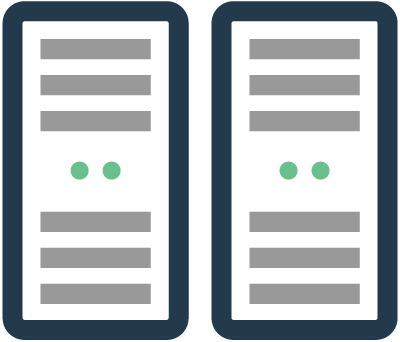 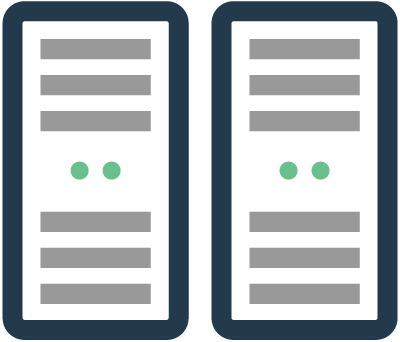 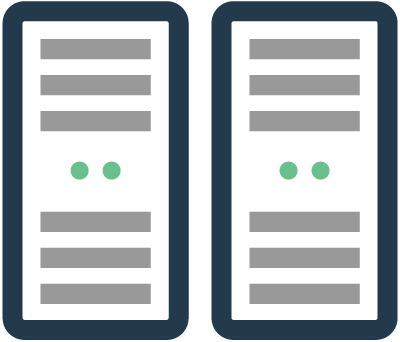 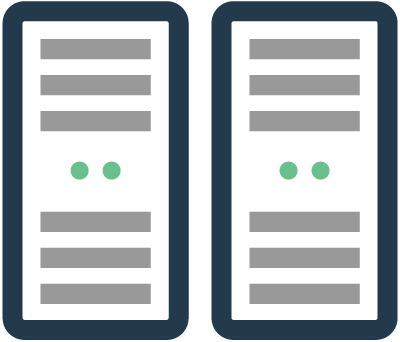 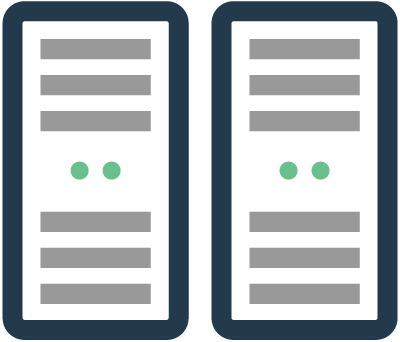 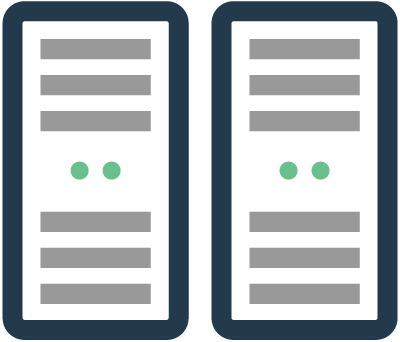 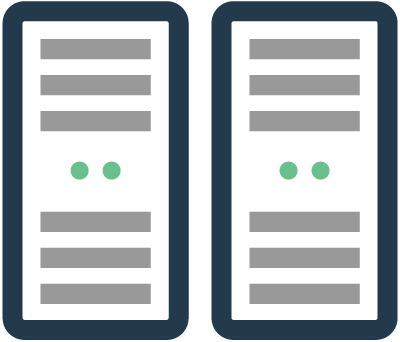 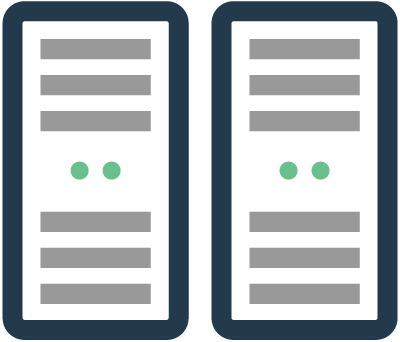 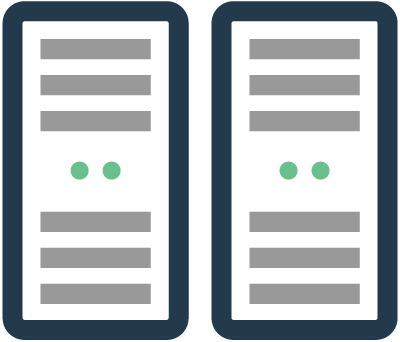 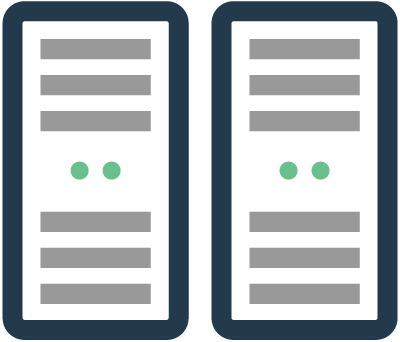 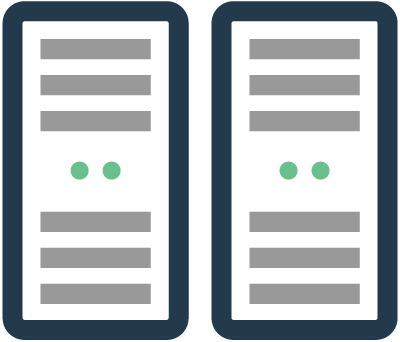 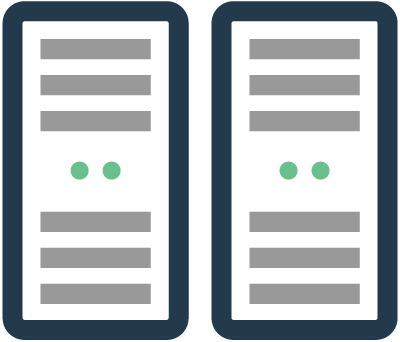 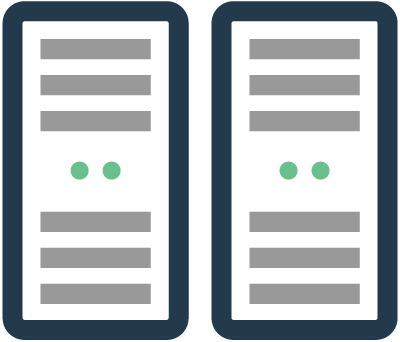 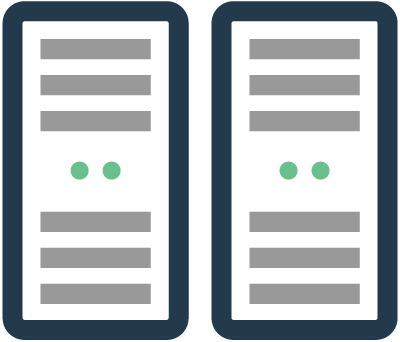 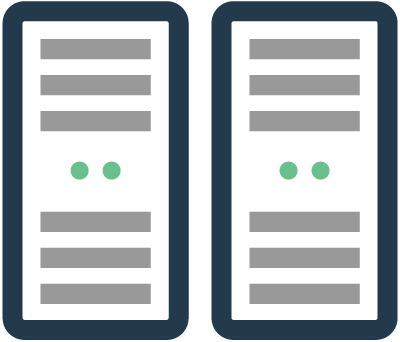 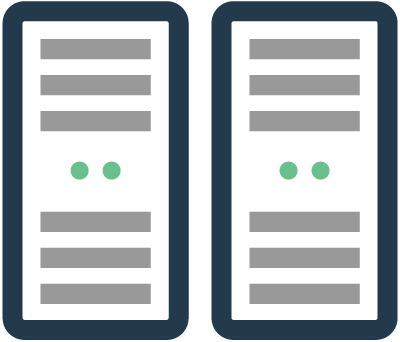 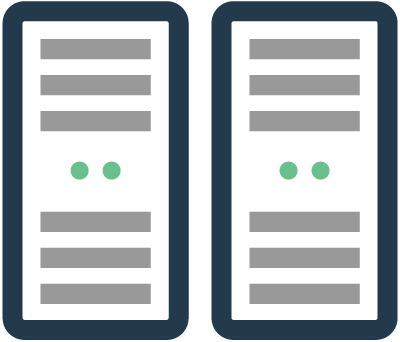 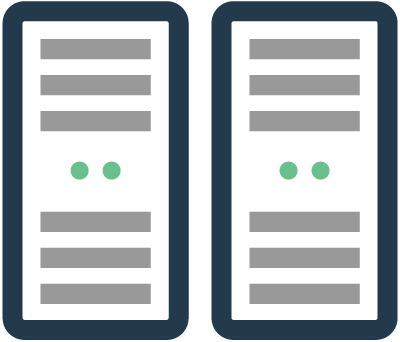 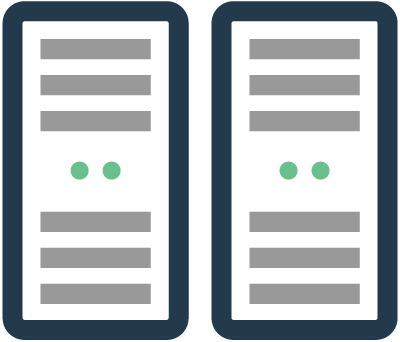 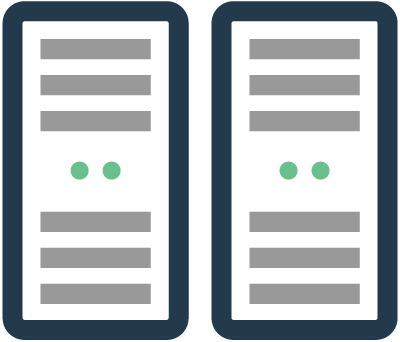 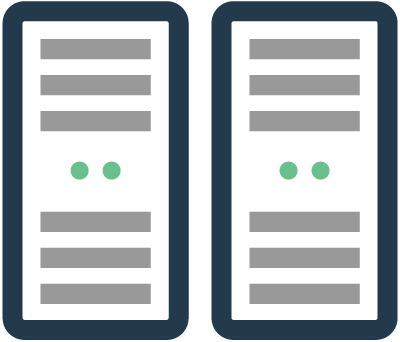 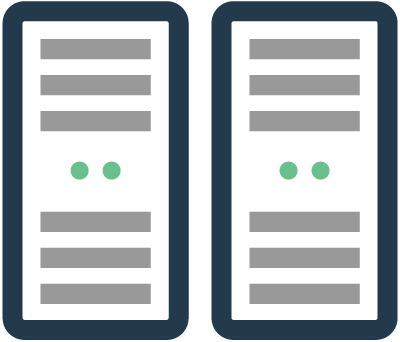 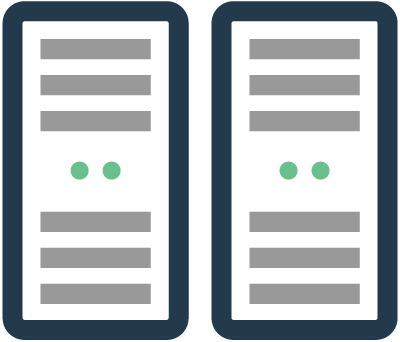 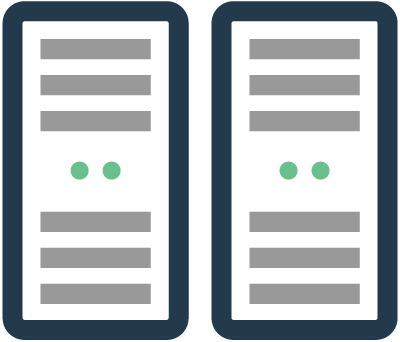 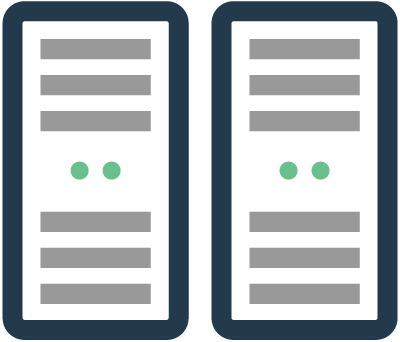 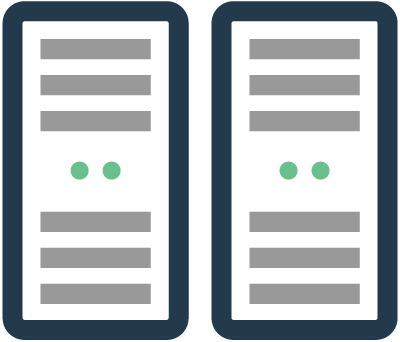 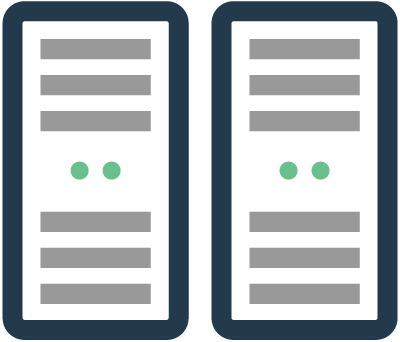 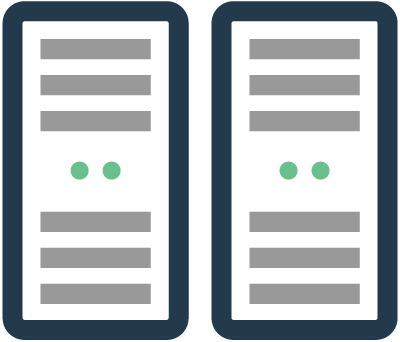 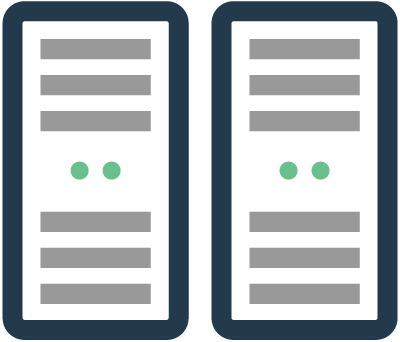 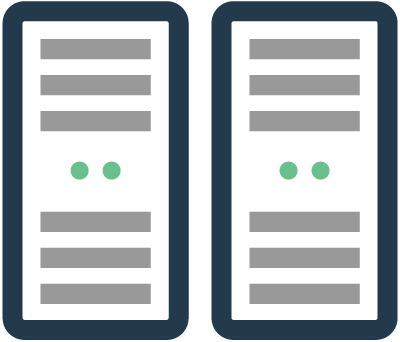 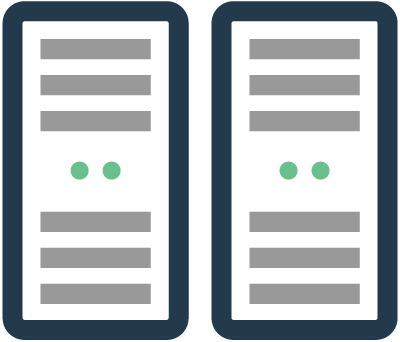 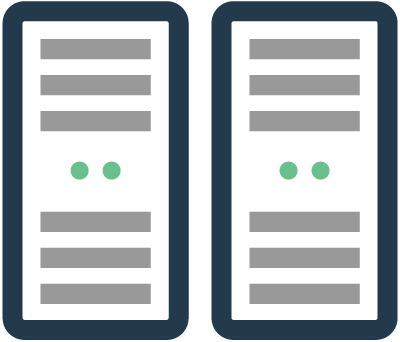 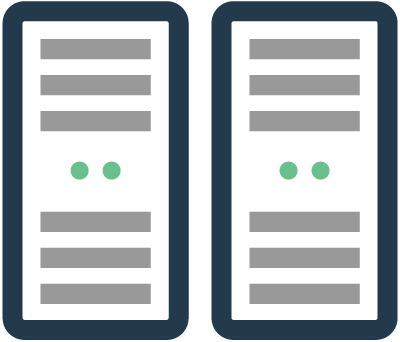 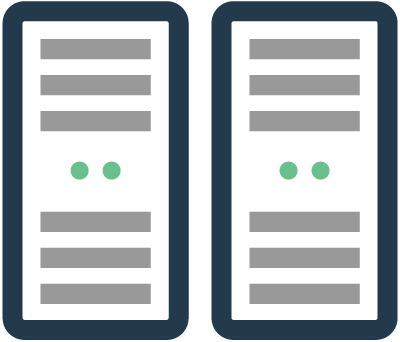 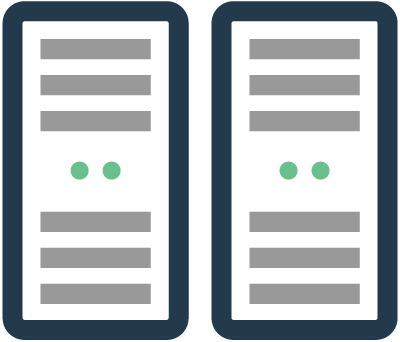 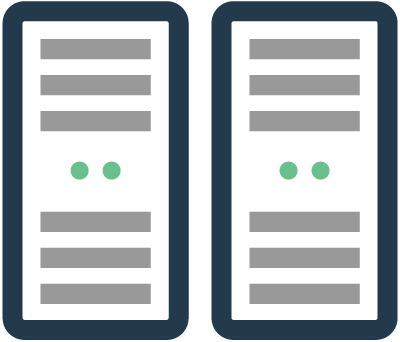 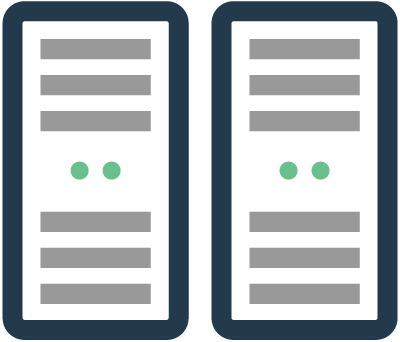 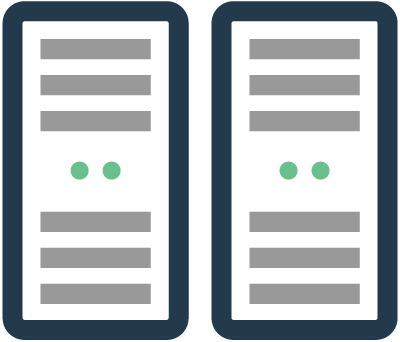 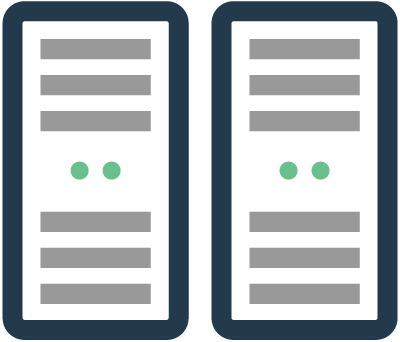 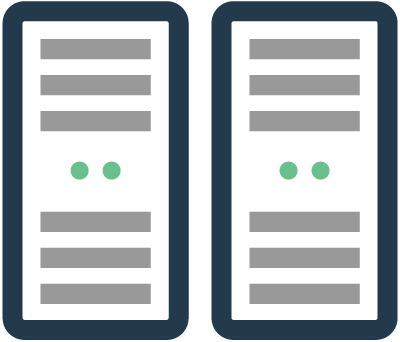 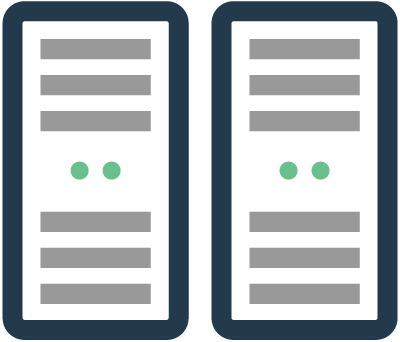 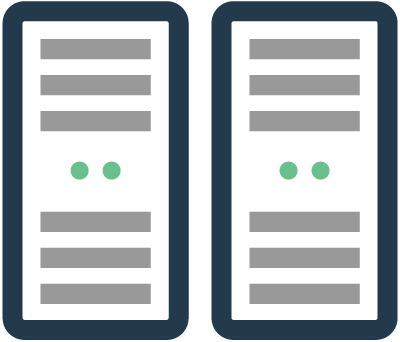 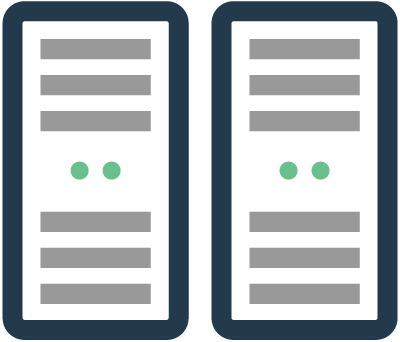 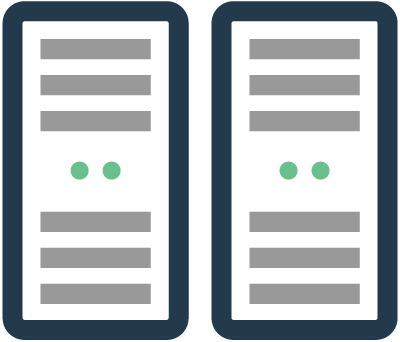 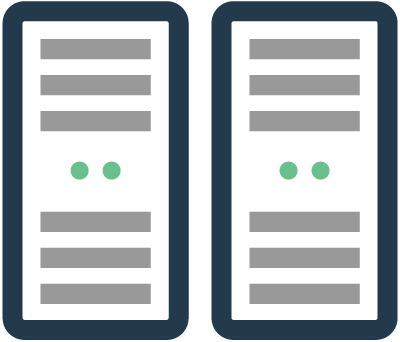 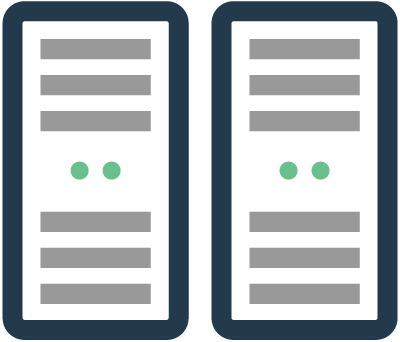 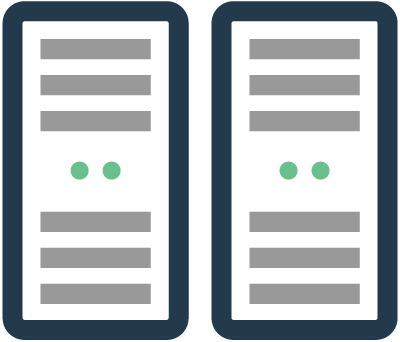 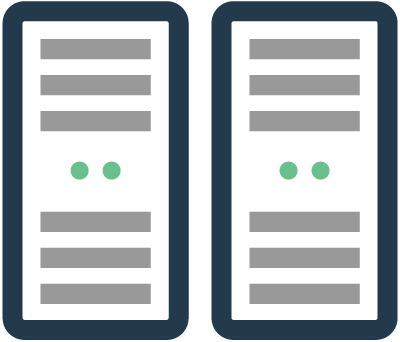 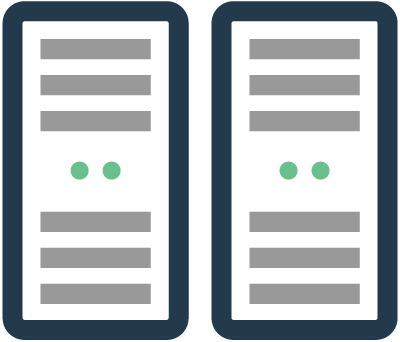 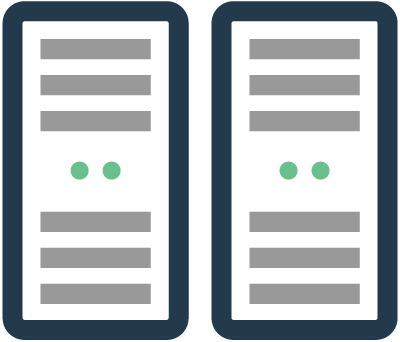 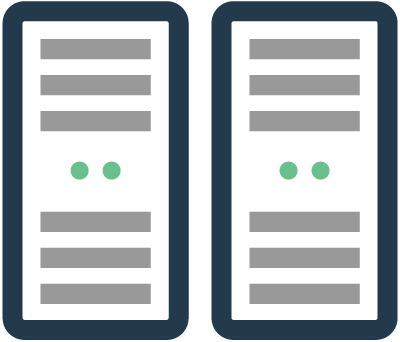 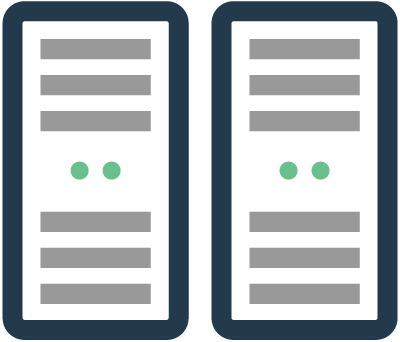 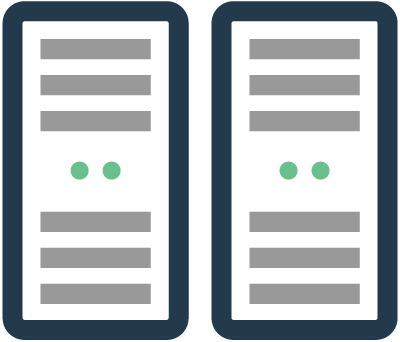 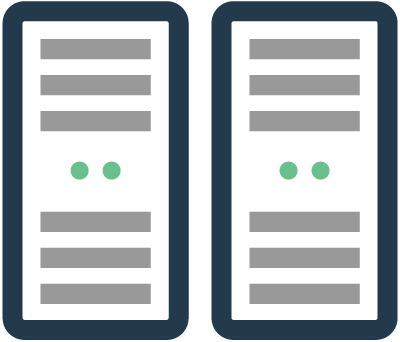 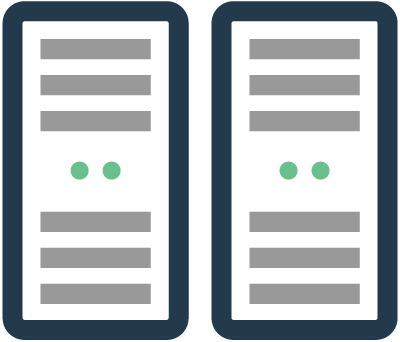 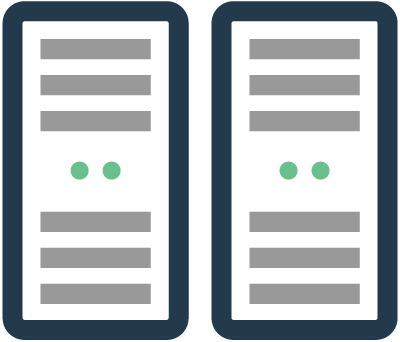 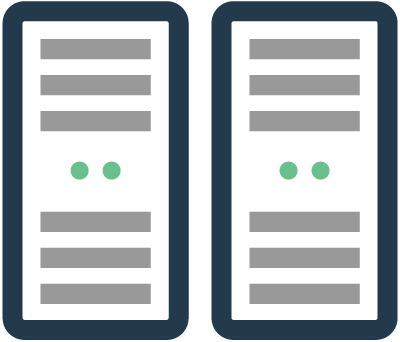 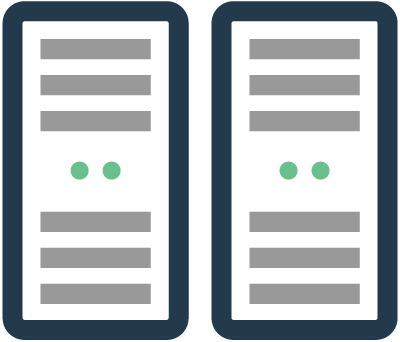 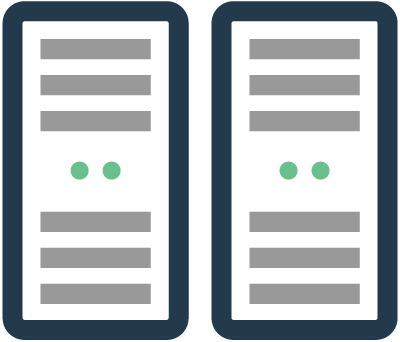 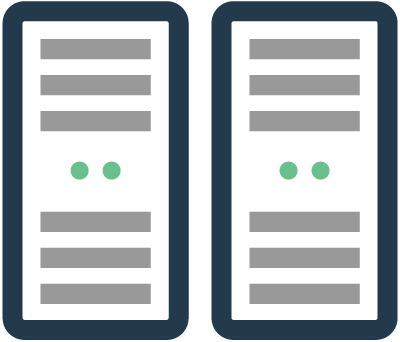 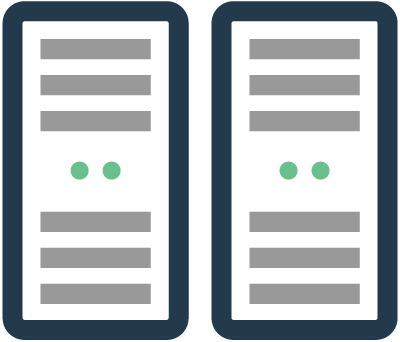 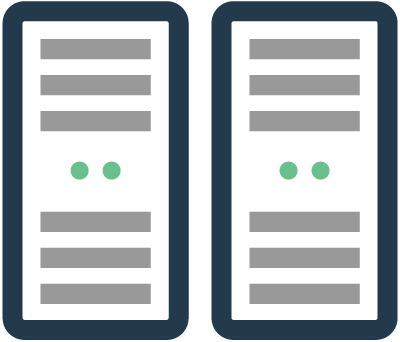 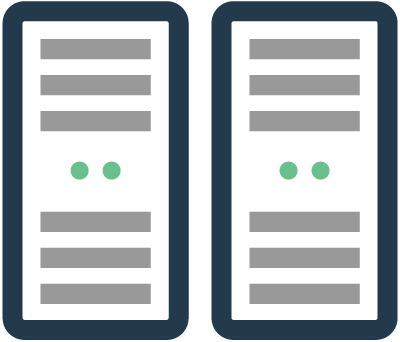 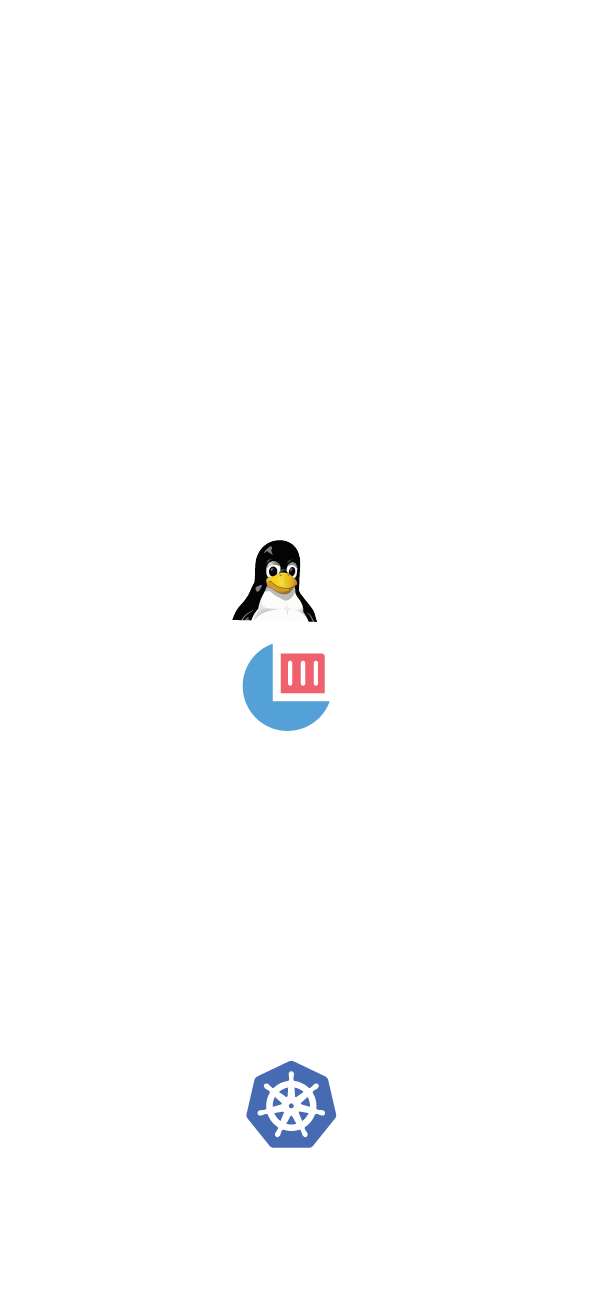 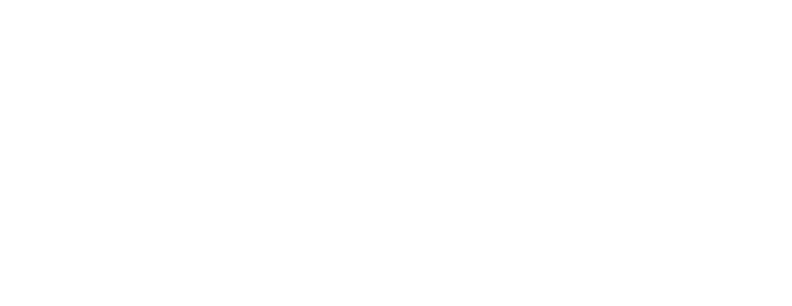 Self Driving Infrastructure
What is self-driving infrastructure
Applying updates to our infrastructure software much like the way updates are applied to our phones
1
1
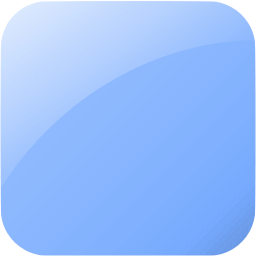 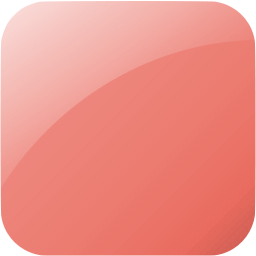 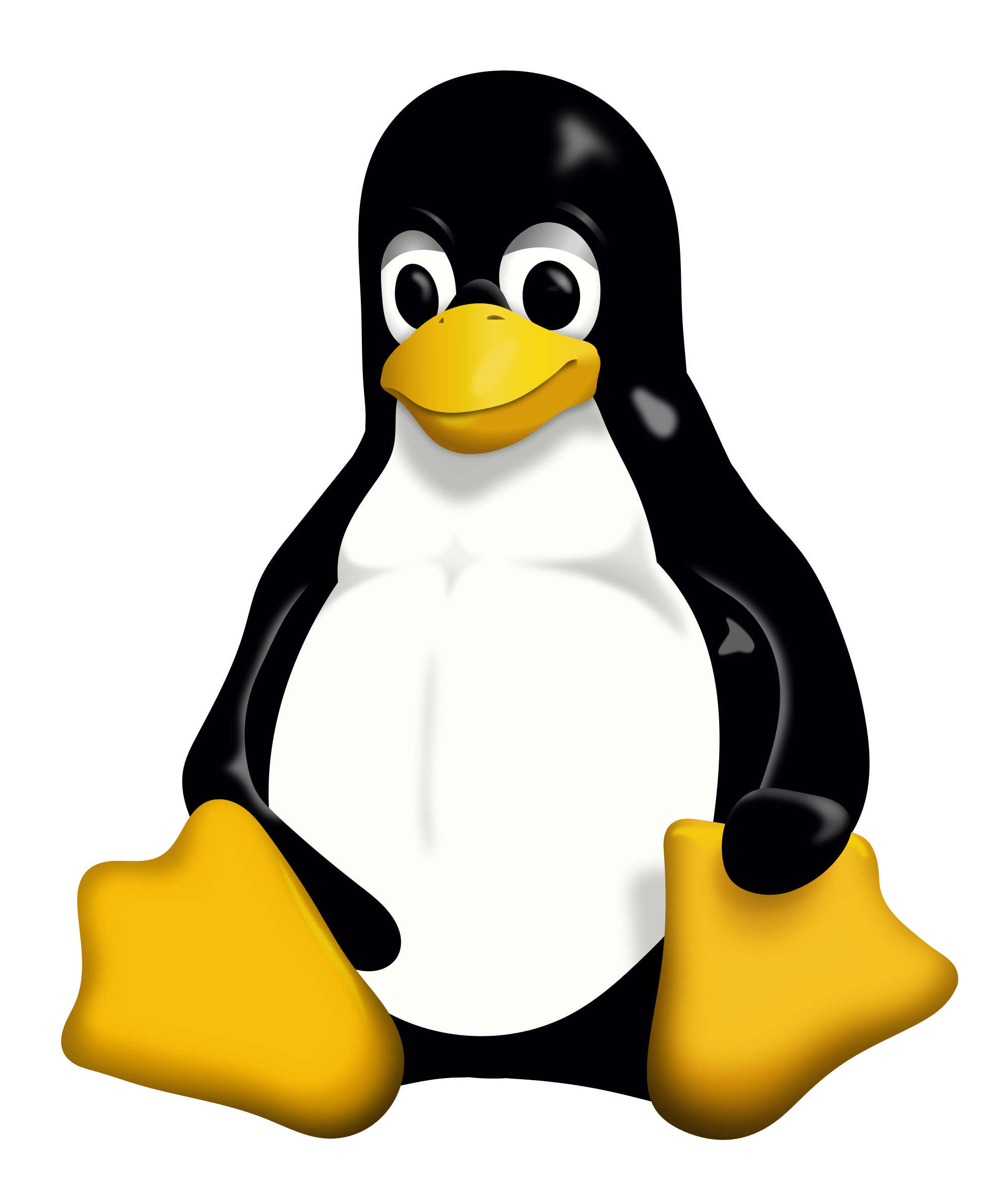 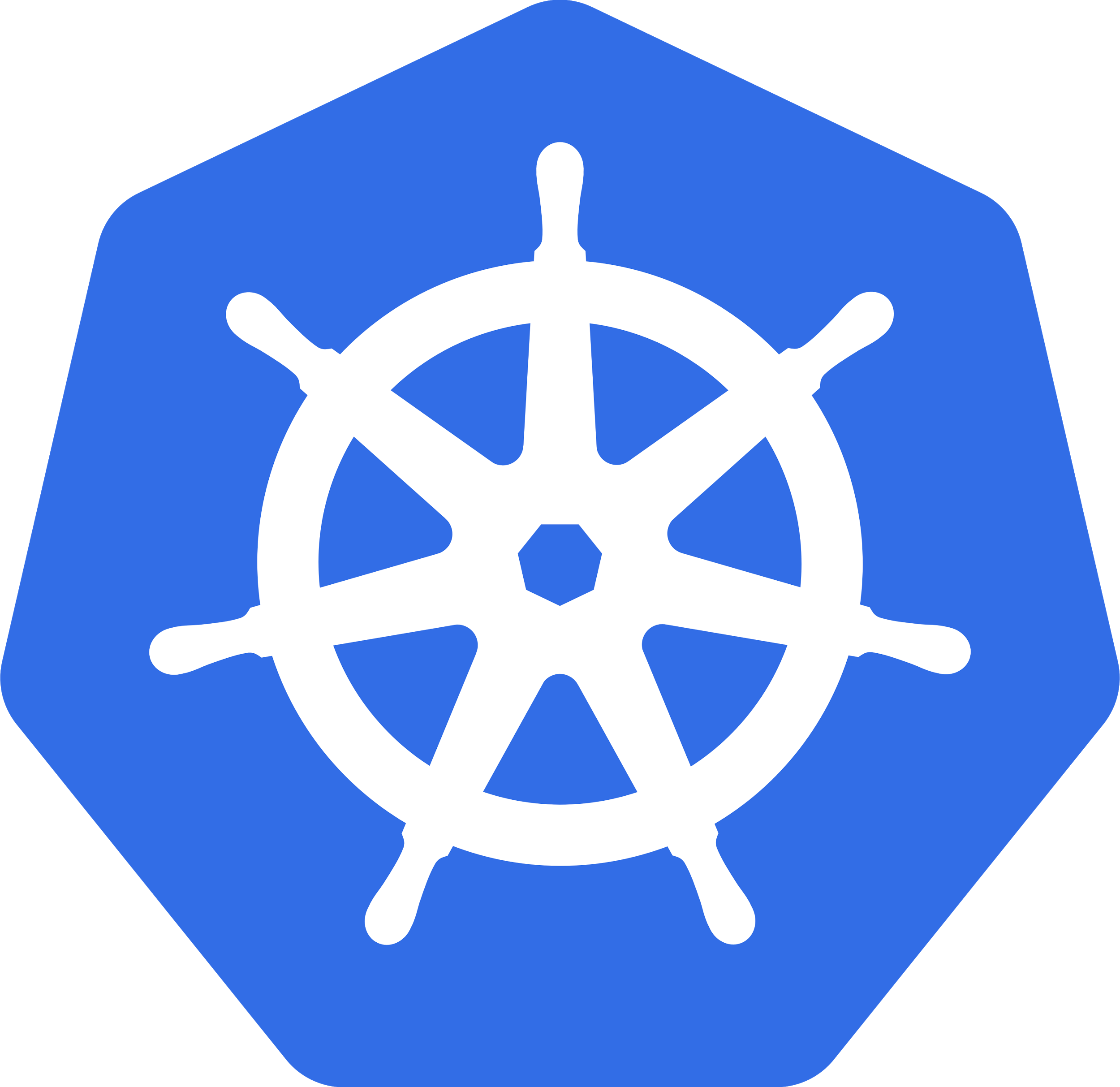 Why self driving infrastructure
Patching Software is important
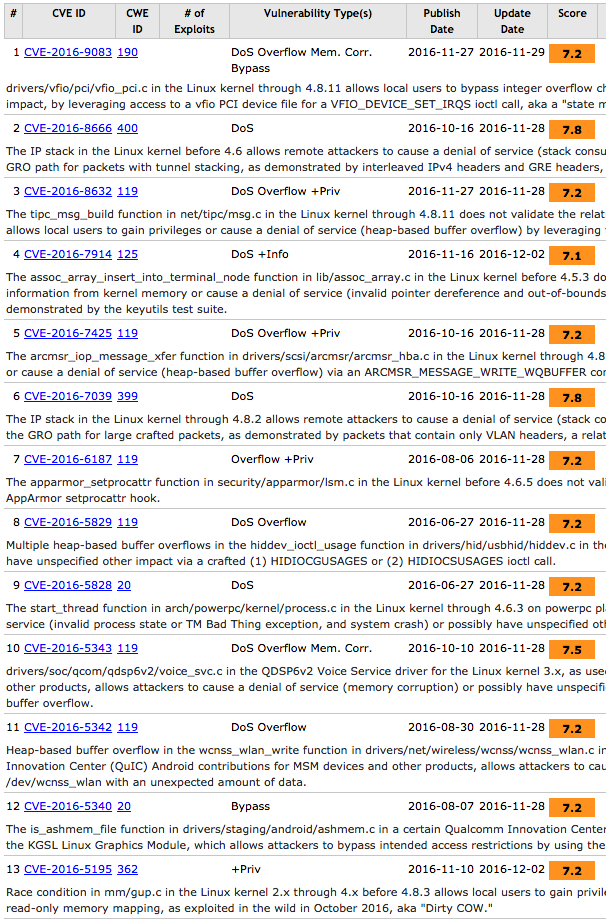 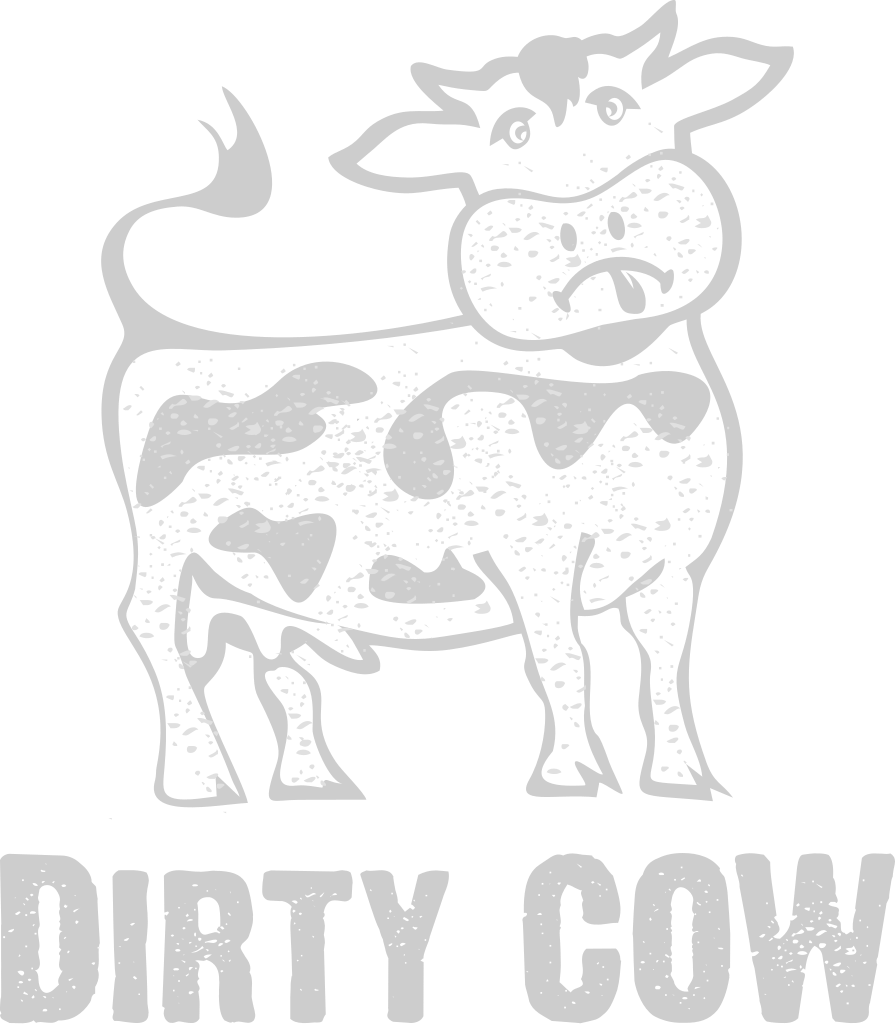 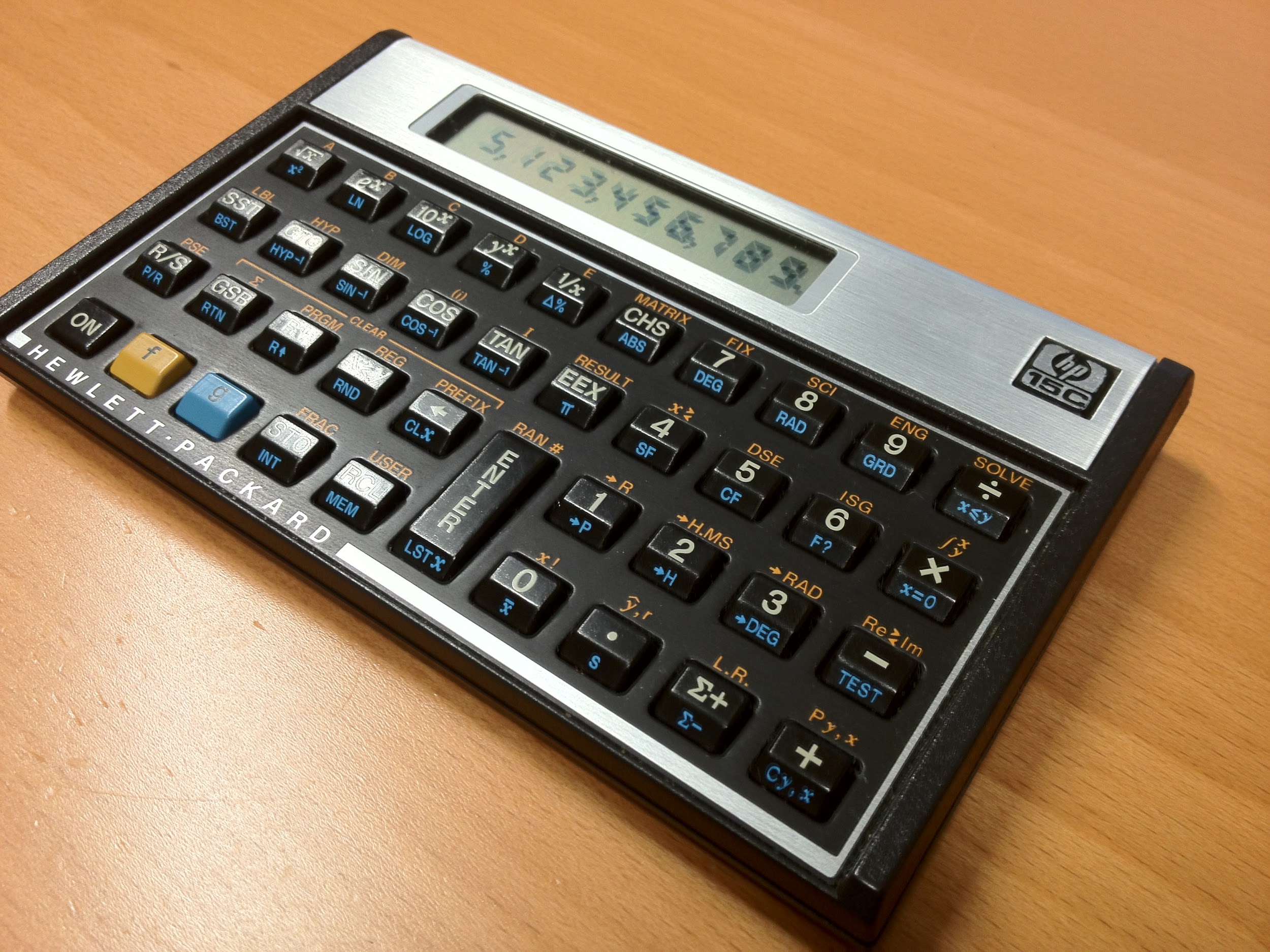 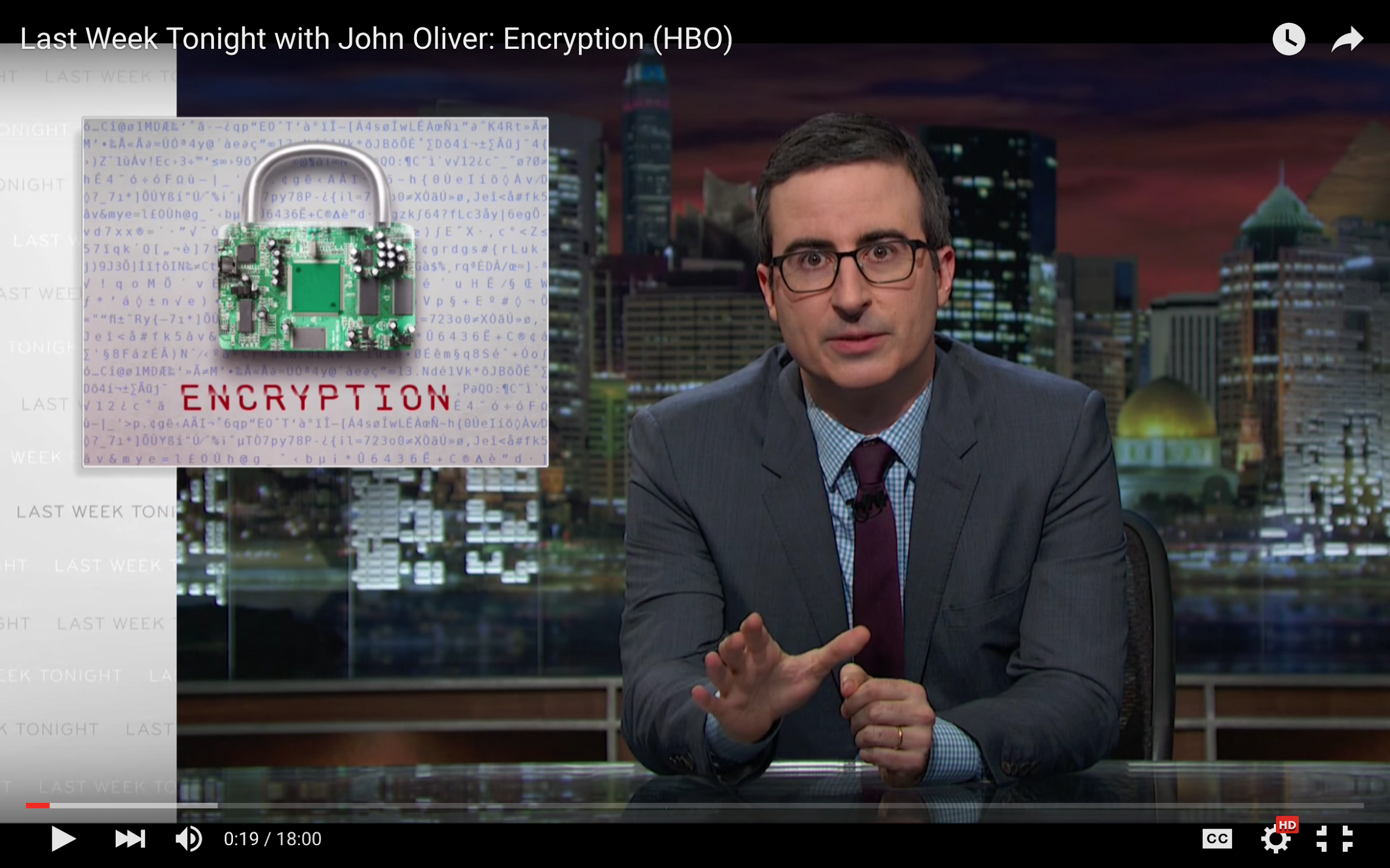 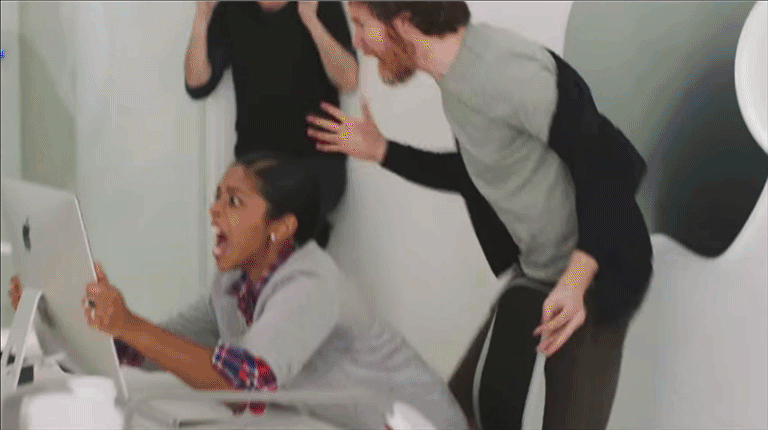 [Speaker Notes: Quote: "Best case we can keep attackers out of your stuff for about 6 months before it happens again"]
Updating Container Linux
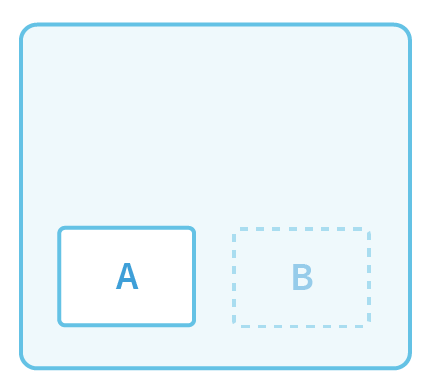 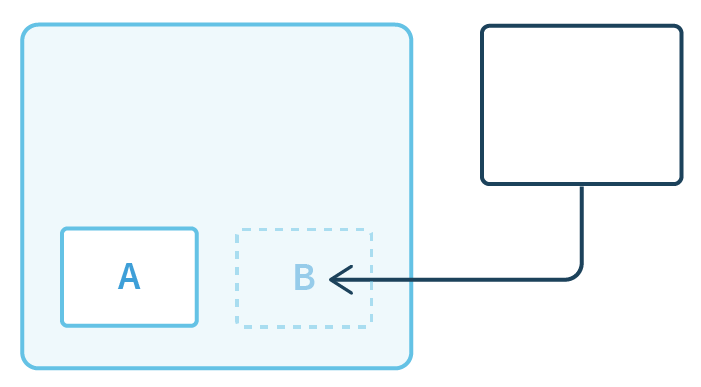 OS
Update
VM / Bare Metal
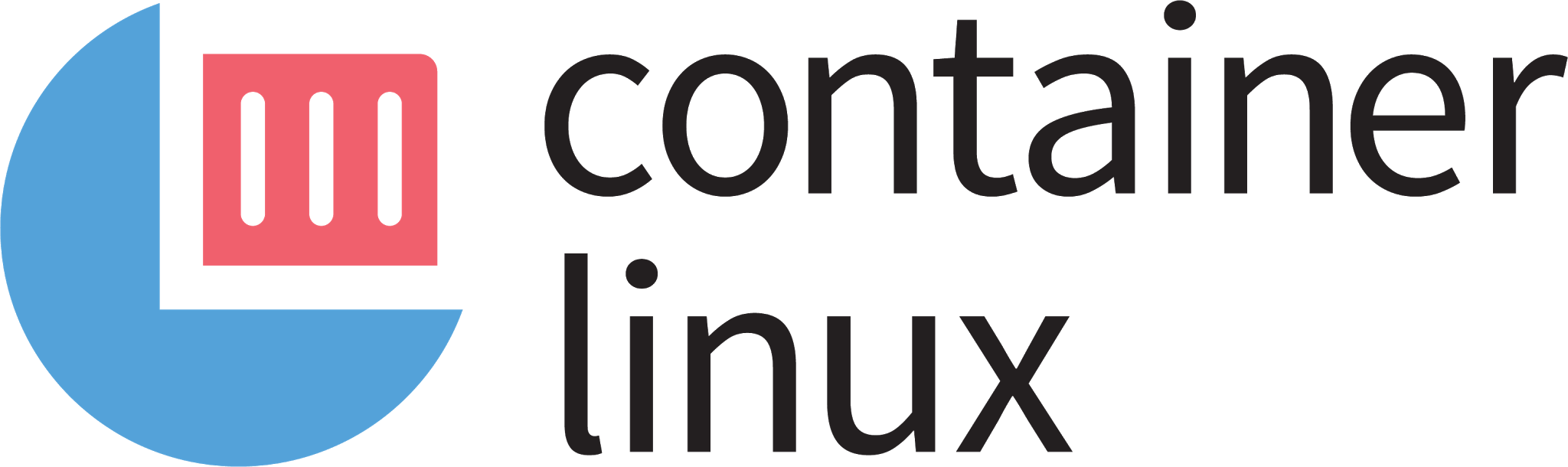 Container Linux
[Speaker Notes: Note: global desired state with the updates. Spend some time talking about the system.]
Updating Container Linux
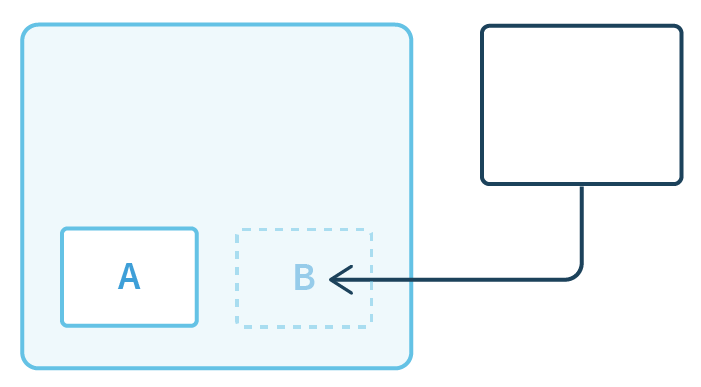 OS
Update
VM / Bare Metal
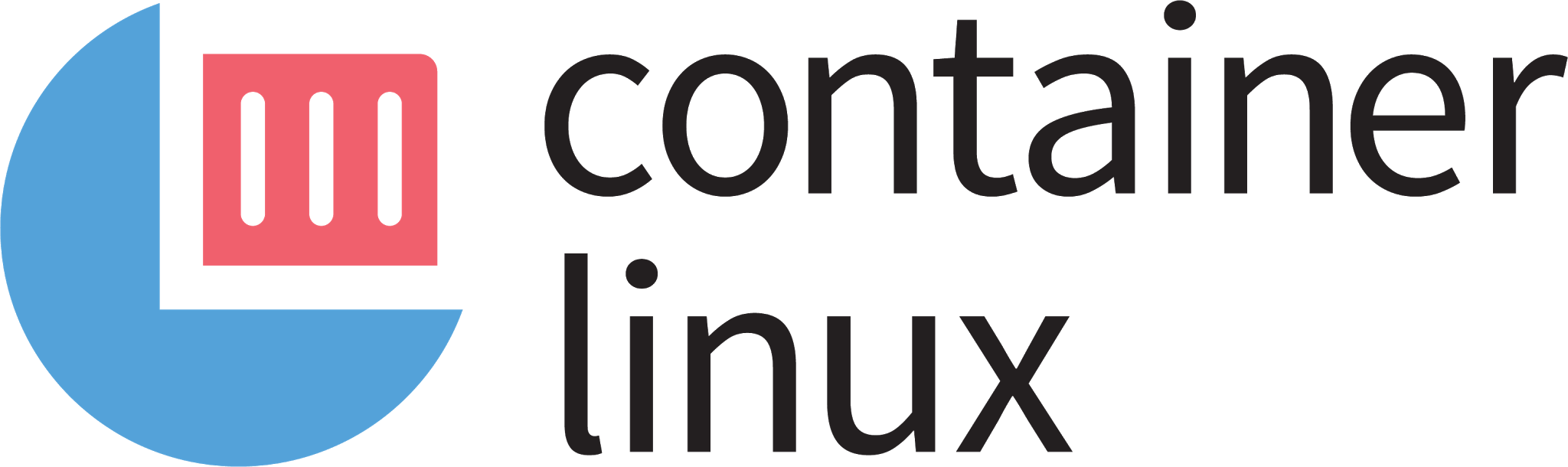 Container Linux
Updating Container Linux
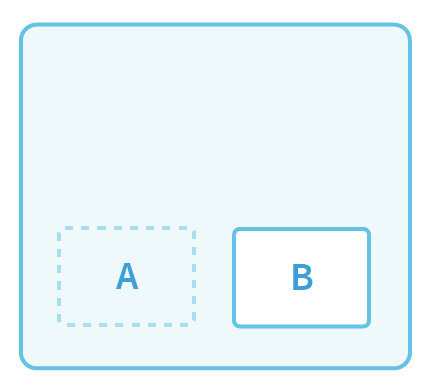 VM / Bare Metal
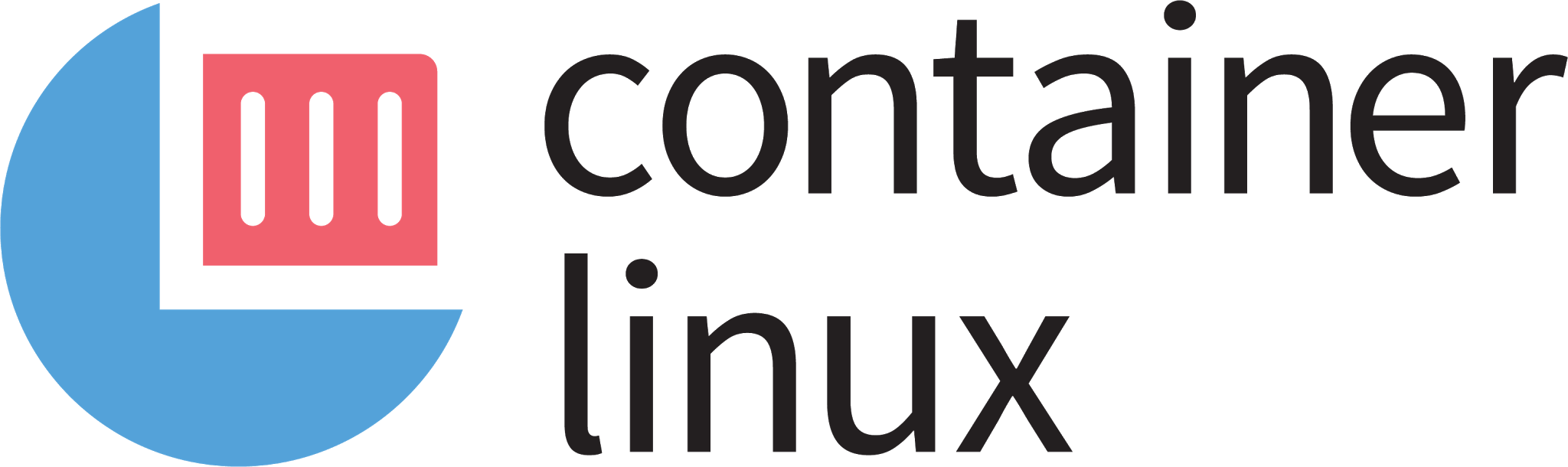 Container Linux
Updating Kubernetes
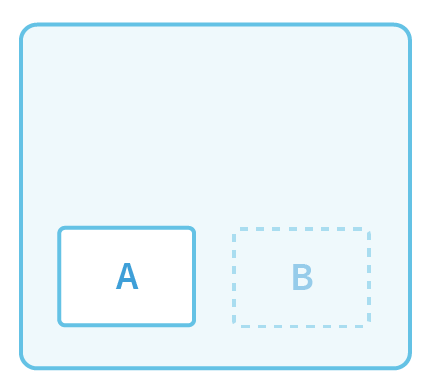 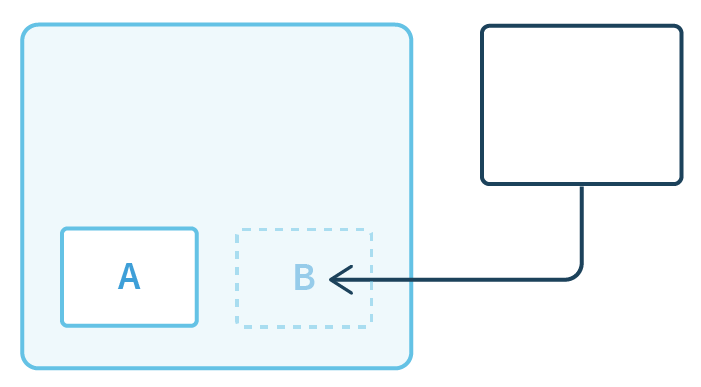 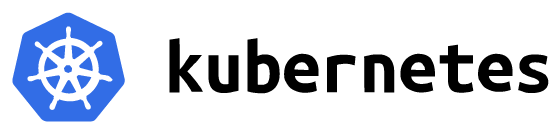 API Server
Container
Deployment
Kubernetes
Updating Kubernetes
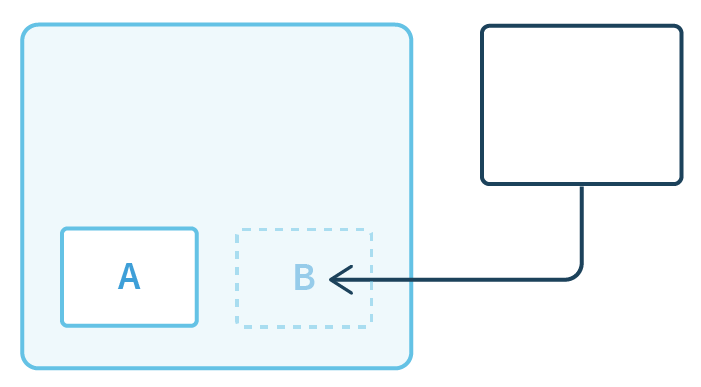 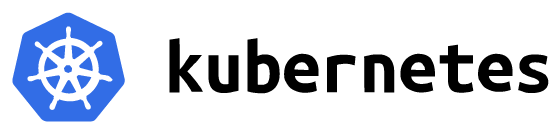 API Server
Container
Deployment
Kubernetes
Updating Kubernetes
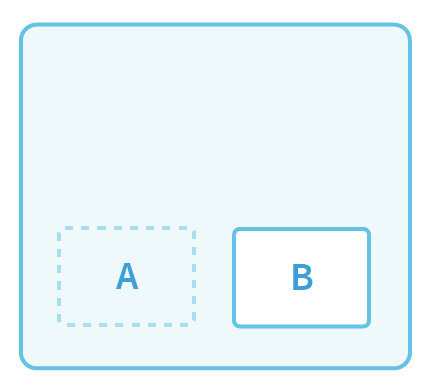 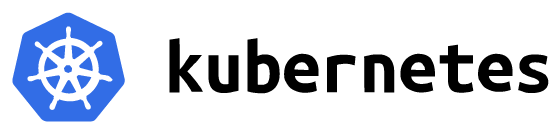 Deployment
Kubernetes
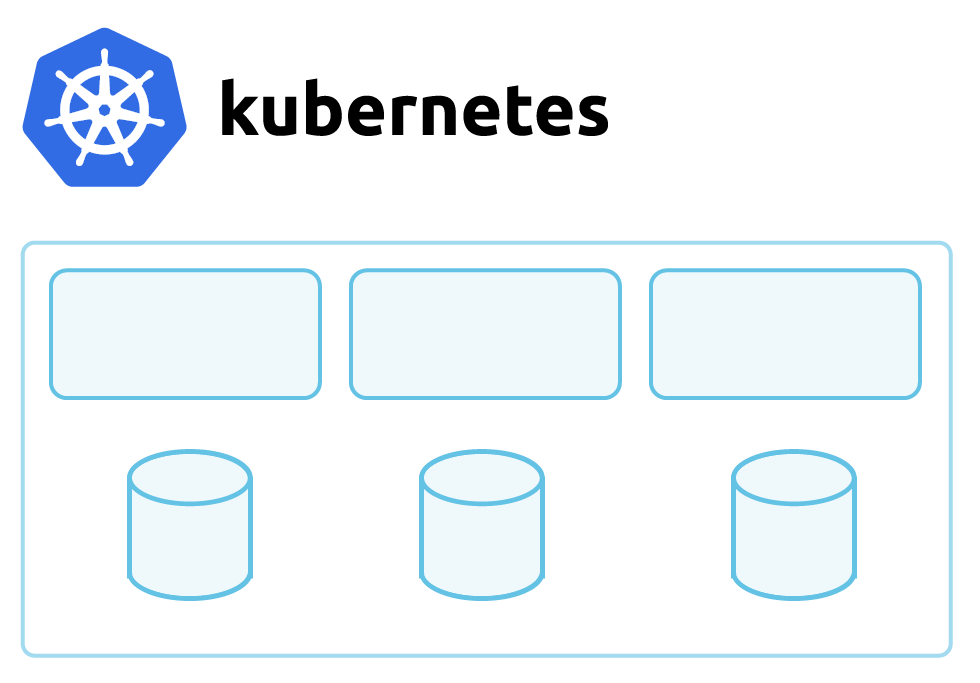 kubectl
v1.5.1
k8s API
VM
VM
VM
Azure  APIs
PD
PD
PD
VirtualNet
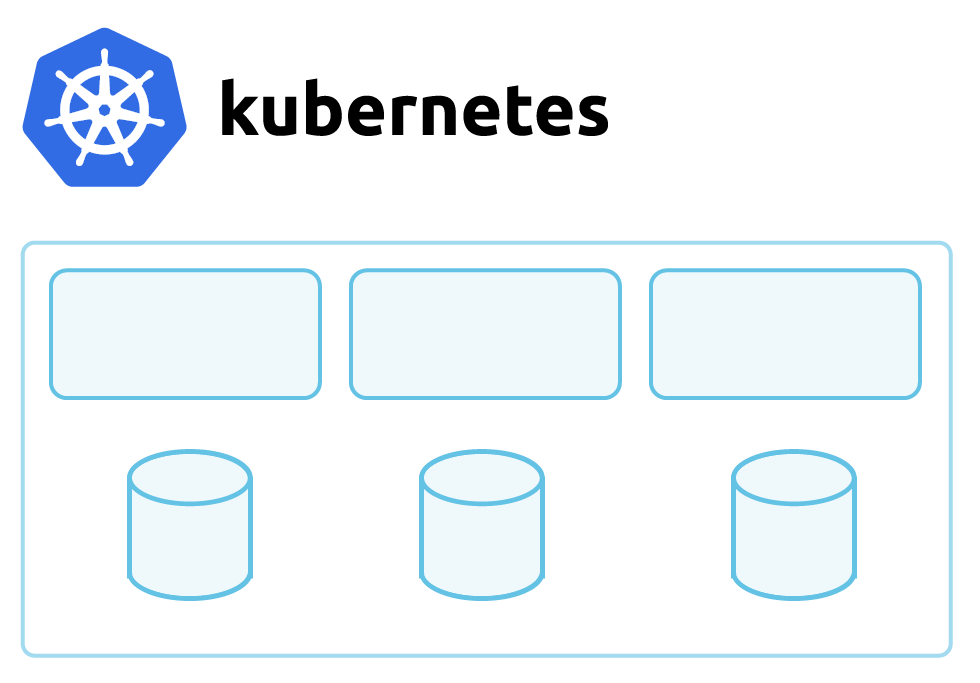 kubectl
v1.5.2
k8s API
VM
VM
VM
Azure  APIs
PD
PD
PD
VirtualNet
Free Stuff
Get Kubernetes For Yourself
Minikube - Kubernetes on your laptop
All-in-one Virtual Machine
Single file download
Latest Kubernetes
github.com/kubernetes/minikube
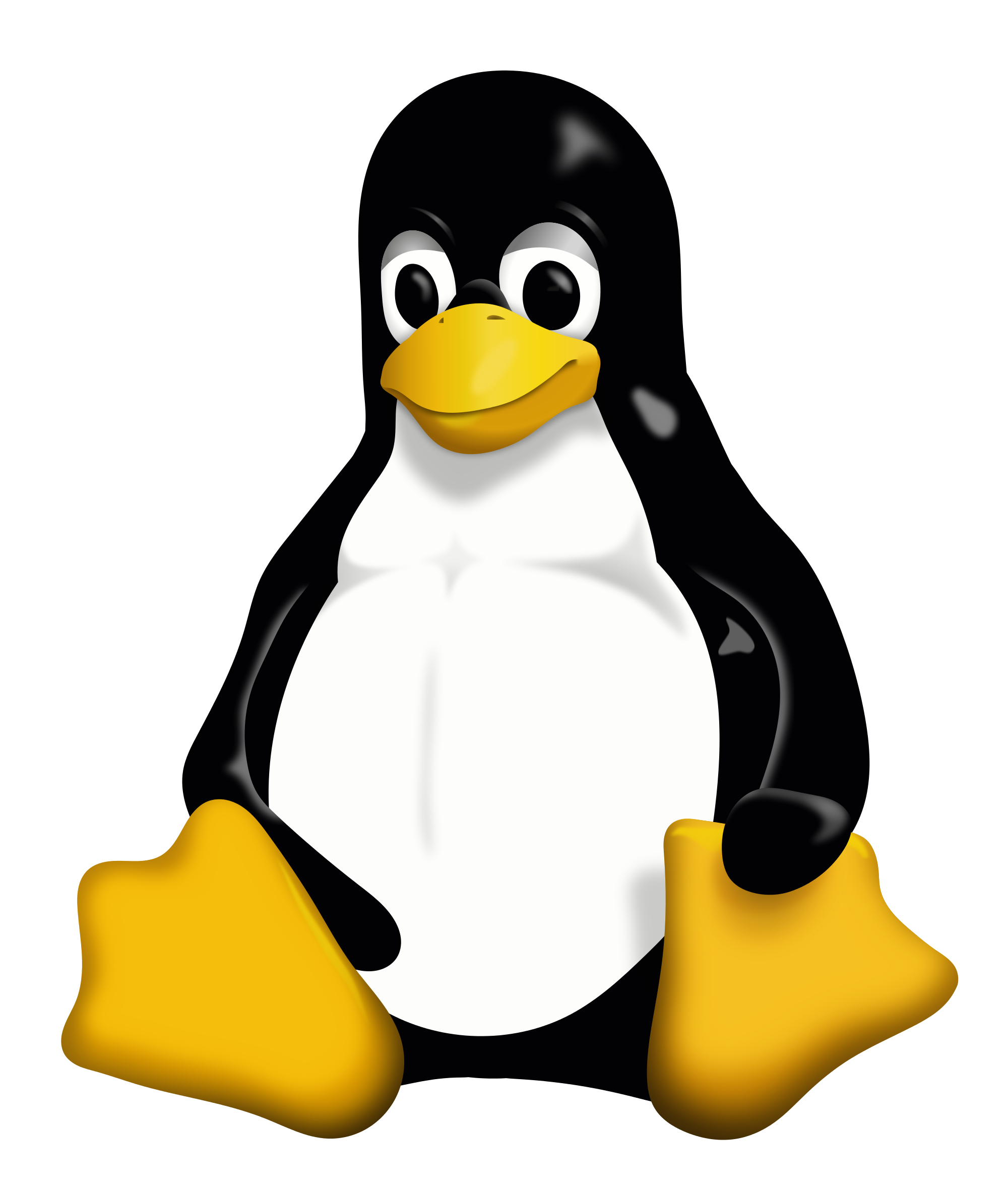 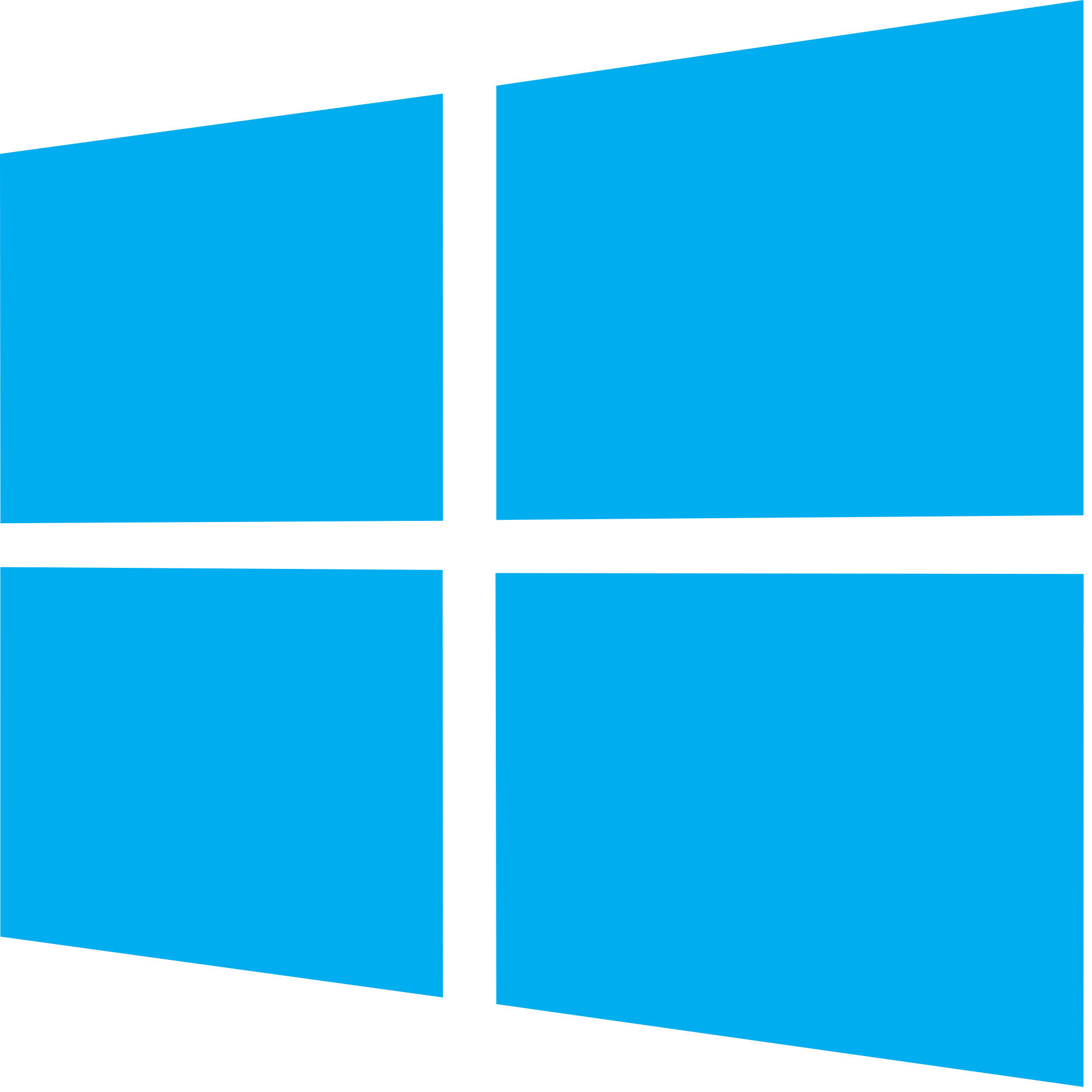 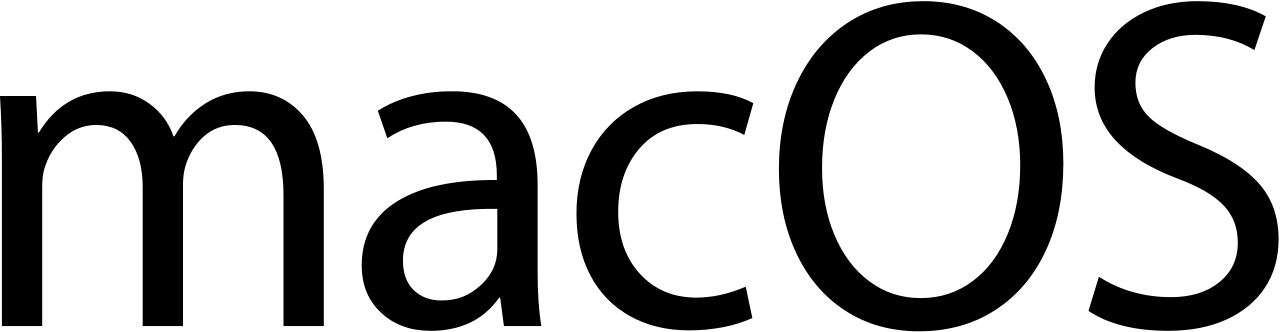 Tectonic Free Tier
Pure upstream Kubernetes
Production configuration
Bare metal and AWS installer
(more coming soon)

coreos.com/tectonic
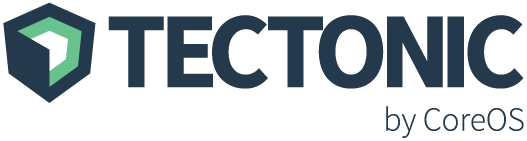 Join Us
Build great code
github.com/coreos
Hack on Operating Systems
Build distributed systems
Geek out on internet identity protocols
Container Focused Operating System
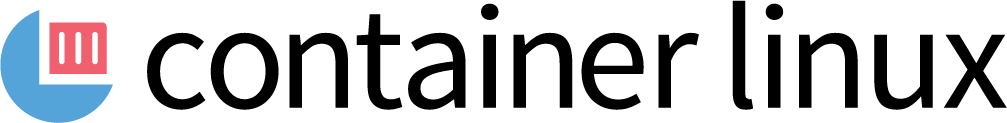 Clustered Database
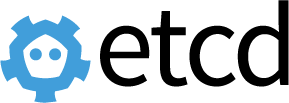 Identity & Federation
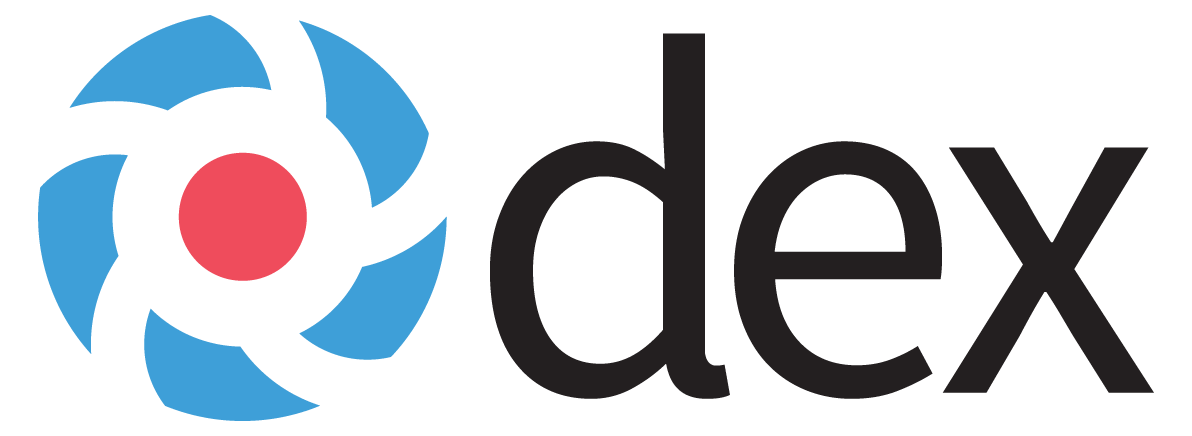 10+ other major projects
github.com/kubernetes
Most active project on GitHub
Dozens of special interest groups
Not just code! Docs, PM, and more
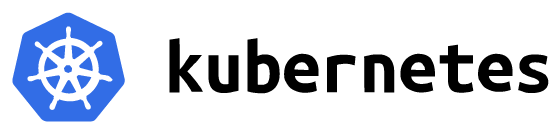 Work WIth Us
Community is taking off
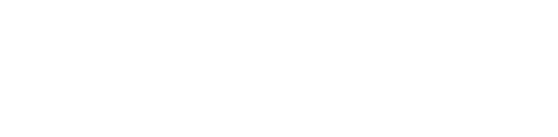 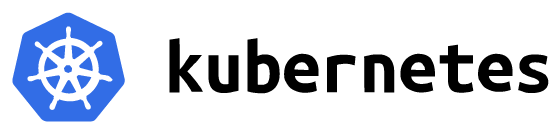 What container and PaaS tools are used to manage OpenStack applications?
Developer engagement
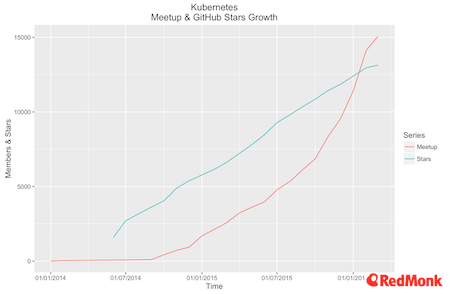 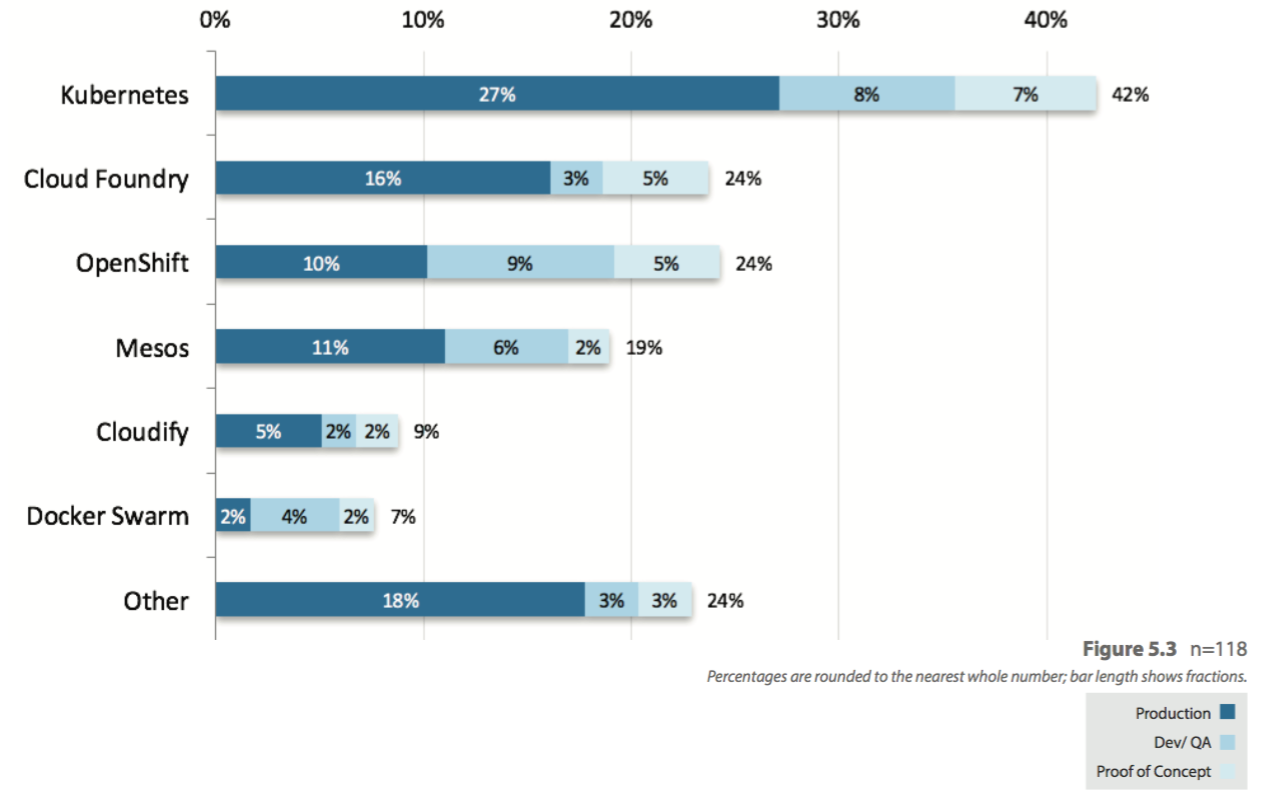 OpenStack User Survey, April 2016, openstack.org.
“The Further Evolution of Kubernetes,” March 2016.
CoreOS is running the world’s containers
We’re hiring: careers@coreos.com
ENTERPRISE
OPEN SOURCE
90+ Projects on GitHub, 1,000+ Contributors
Support plans, training and more
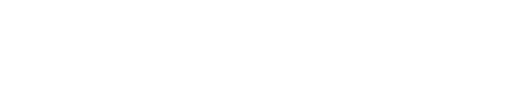 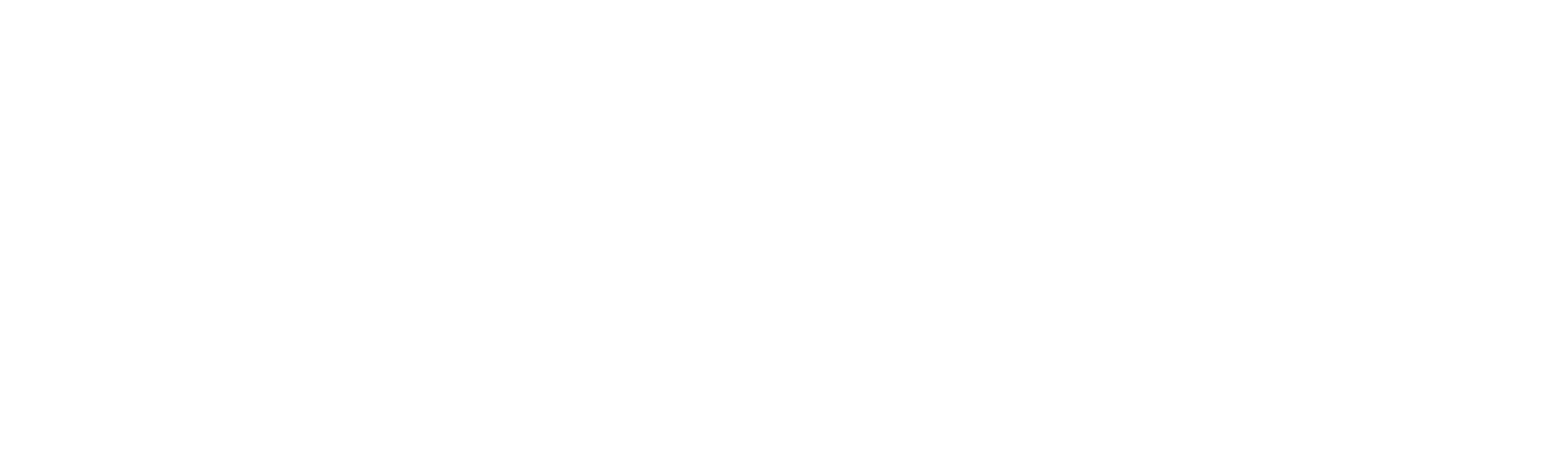 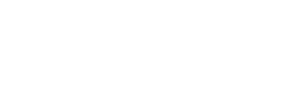 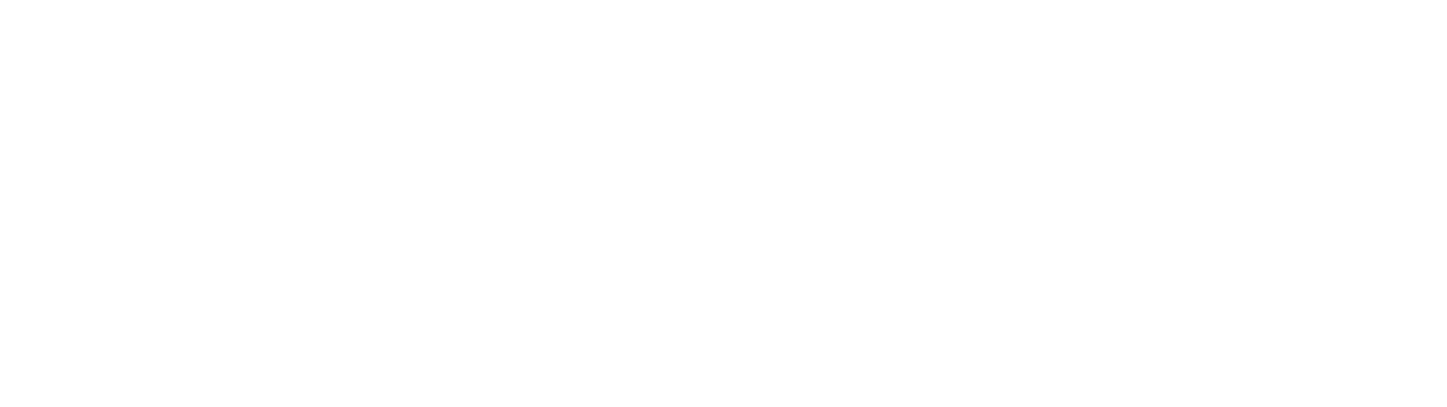 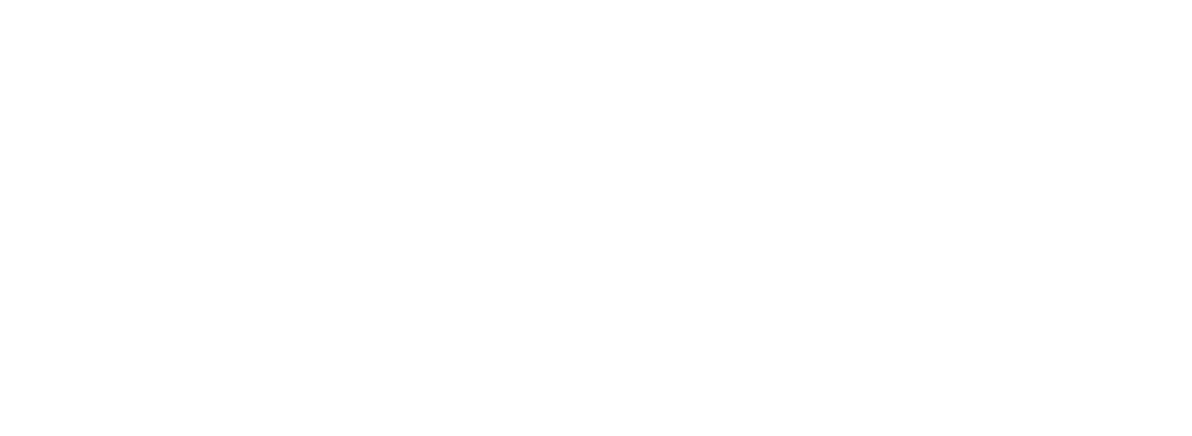 coreos.com
sales@coreos.com
[Speaker Notes: CoreOS provides the components needed to build distributed systems to support application containers. 
#GIFEE]
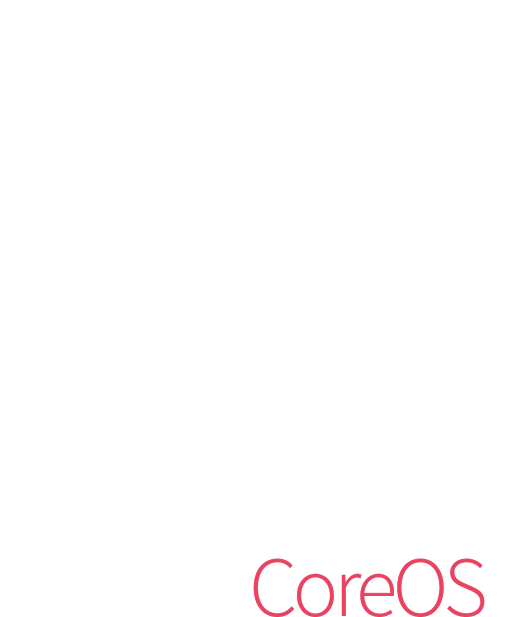 May 31 - June 1, 2017
San Francisco
coreos.com/fest
@coreosfest
[Speaker Notes: We invite you to the third annual CoreOS Fest. We'll gather 800+ developers, devops professionals and sysadmins to celebrate and explore Open Source Distributed Systems.
@ Pier 27 (The Embarcadero), San Francisco, CA 94111
Accepting speaking submissions until March 3, 2017.
Sponsorships available. Contact: fest@coreos.com

COST
$395 until February 15th
$495 until April 26th
$595 FULL PRICE]
Thanks!
QUESTIONS?
LONGER CHAT?
brandon.philips@coreos.com

@BrandonPhilips

linkedin.com/in/brandonphilips
Let’s talk!

IRC

More events: coreos.com/community
We’re hiring: coreos.com/careers
Preview
Self-Driving Kubernetes